আজকের গণিত ক্লাশে সবাইকে জানাই
আমাদের আজকের পাঠ
সংখ্যা
পরিচিতি
আমি
 আব্দুস ছালাম
সহকারি শিক্ষক 
নিজাম খাঁ সরকারি প্রাথমিক বিদ্যালয়
সুন্দরগঞ্জ,গাইবান্ধা ।
salamgps79@gmail.com
পাঠ পরিচিতি
প্রাথমিক গণিত 
৩য় শ্রেণি 
অধ্যায় ১ 
পাঠ্যাংশ সংখ্যা 
তারিখ ২৫/ ০২/২০২২ খ্রি 
সময় ৪০ মিনিট
শিখনফল
২.২.১ ) দশ ও শতকের গুচ্ছ তৈরি করতে পারবে এবং এদের সাহায্যে ১০০০০
        পর্যন্ত উপকরণ গণনা করতে পারবে
২.২.৩ ) ছবি ও চার্ট ব্যবহার করে গণনা করতে পারবে ।
৩.১.১) ১০১ থেকে ১০০০০ পর্যন্ত উপকরণ গুচ্ছ ব্যবহার করতে পারবে এবং সংখ্যায় প্রকাশ 
             করতে পারবে  ।
এগুলোকে আমরা কি বলে থাকি  ?
৭৩২
৭৮২
৫৬০
৫৭৯
৯৮৫
৪৮১
৬৩০
৬৪৩
৬৬০
৪৪৫
৩৯০
৪৫০
৭৯০
২৫০
৮৬৭
এগুলোকে আমরা সংখ্যা বলি ।
আমরা কিছু মার্বেল নিই
মার্বেল গুলো কিভাবে সহজে গুনা যায়
মার্বেল গুলো আমরা দশ দশ করে গুনি
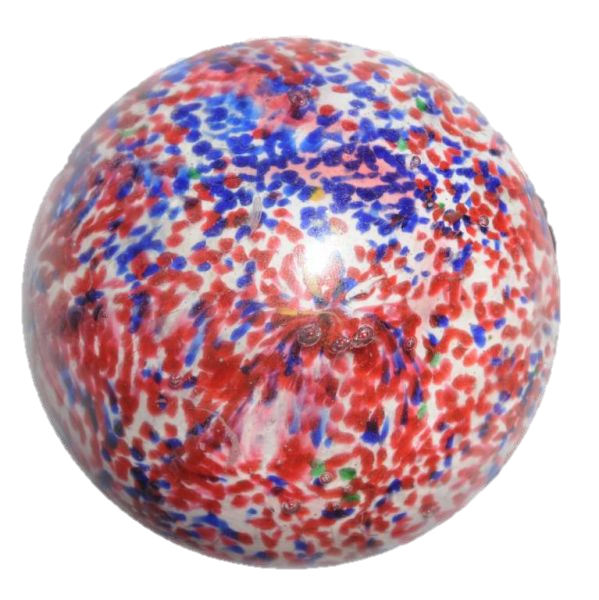 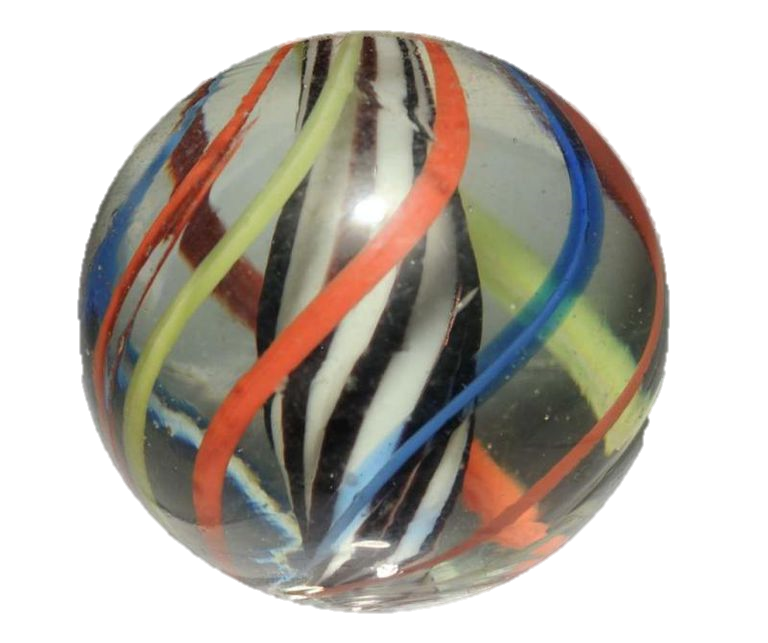 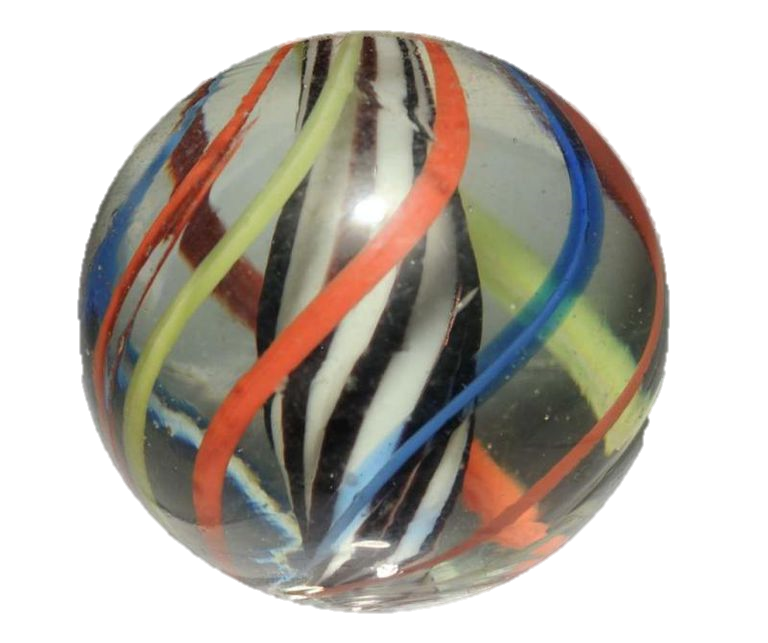 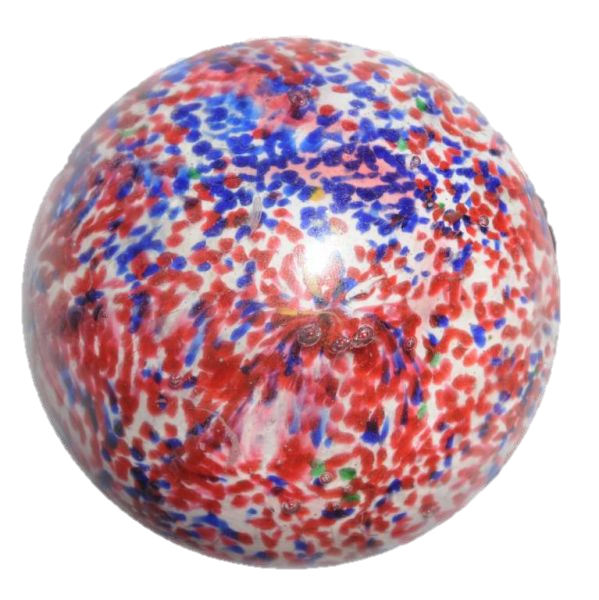 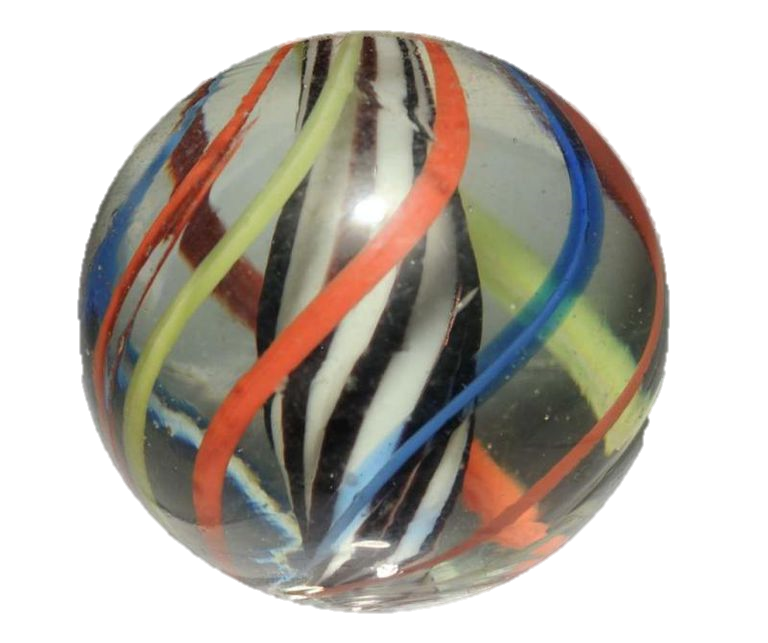 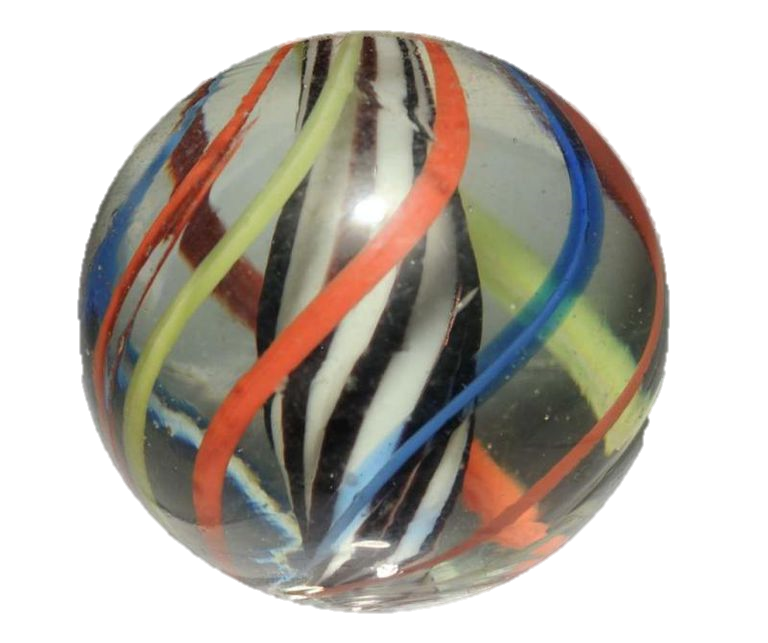 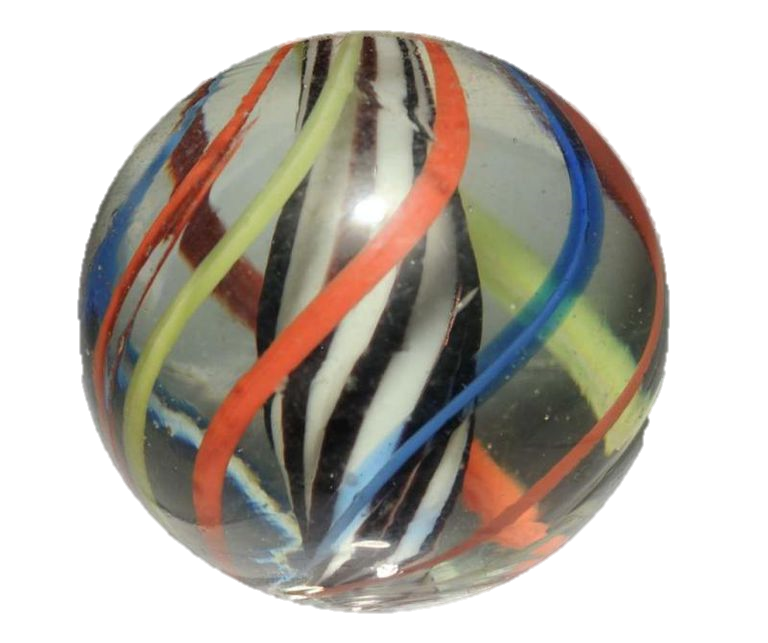 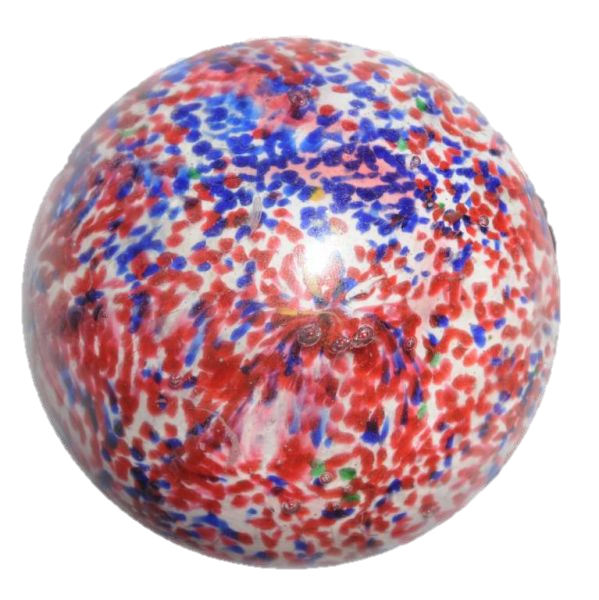 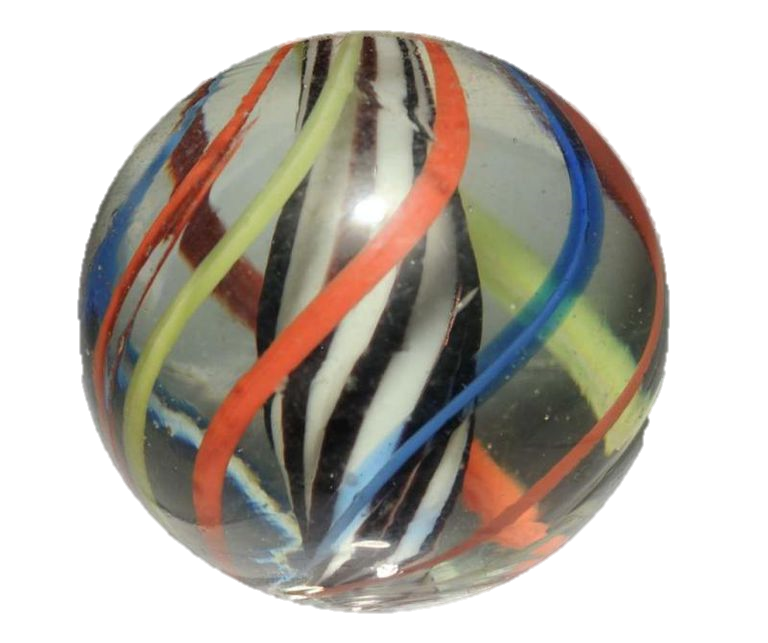 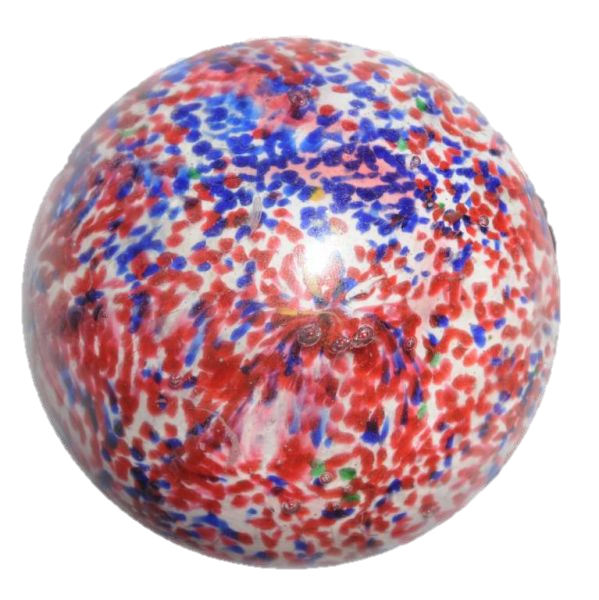 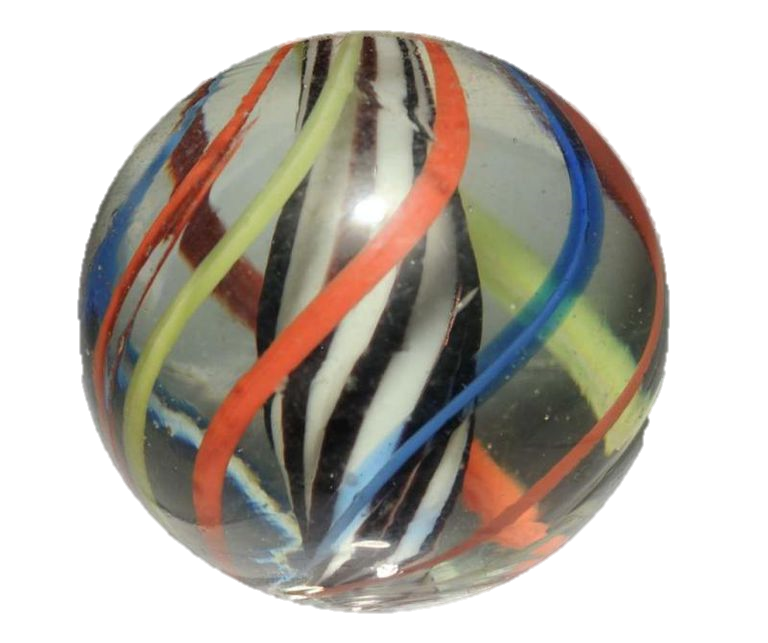 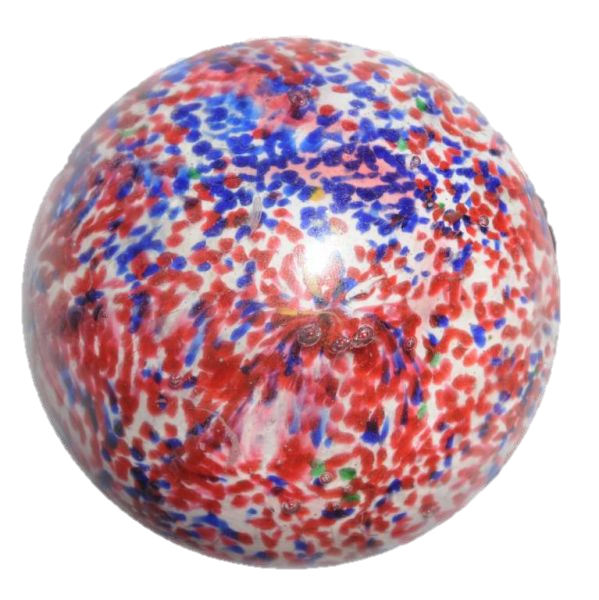 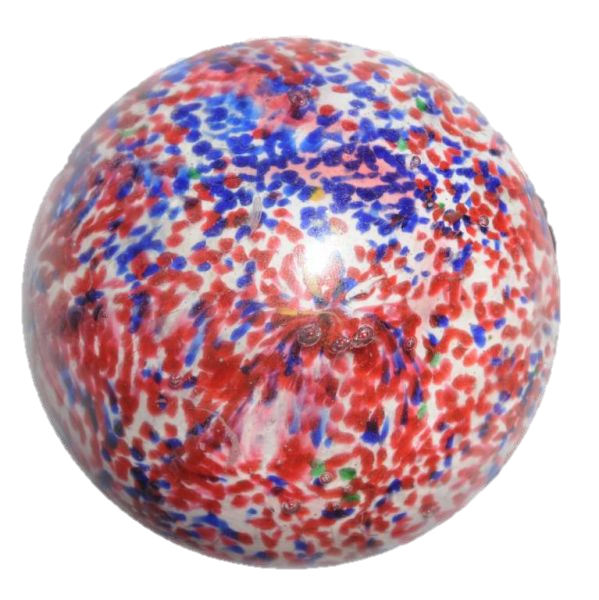 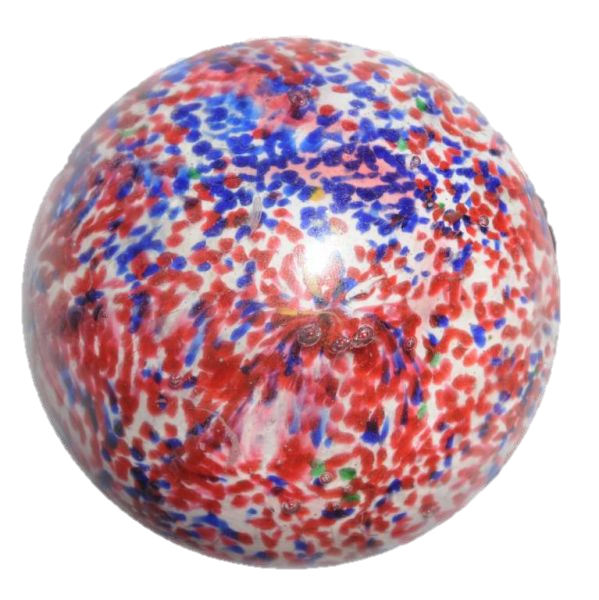 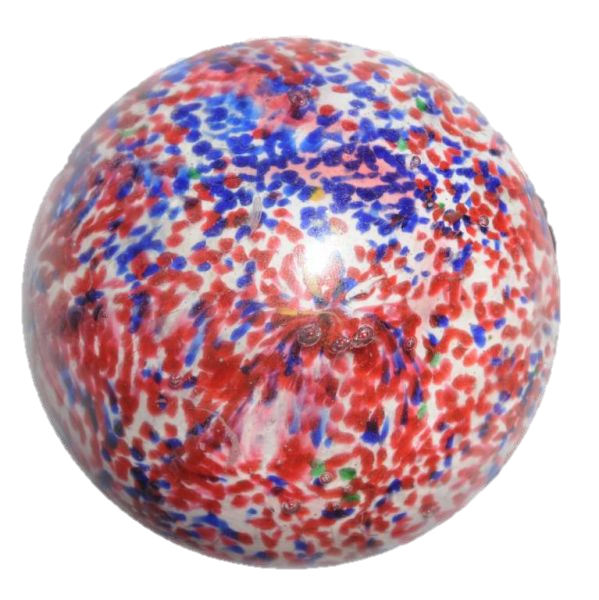 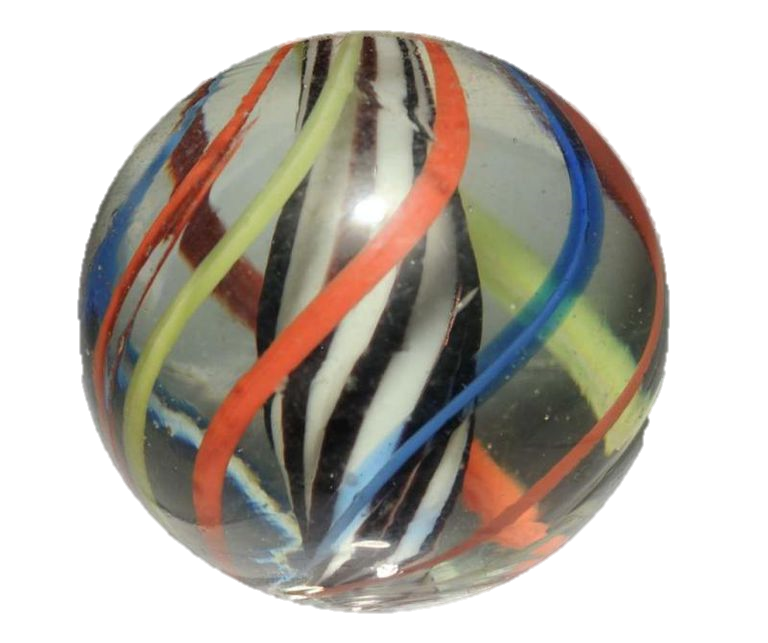 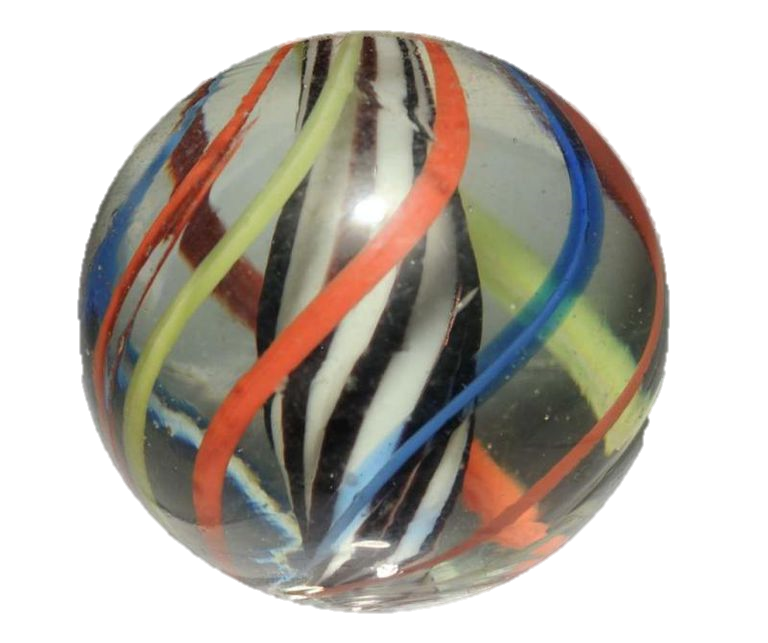 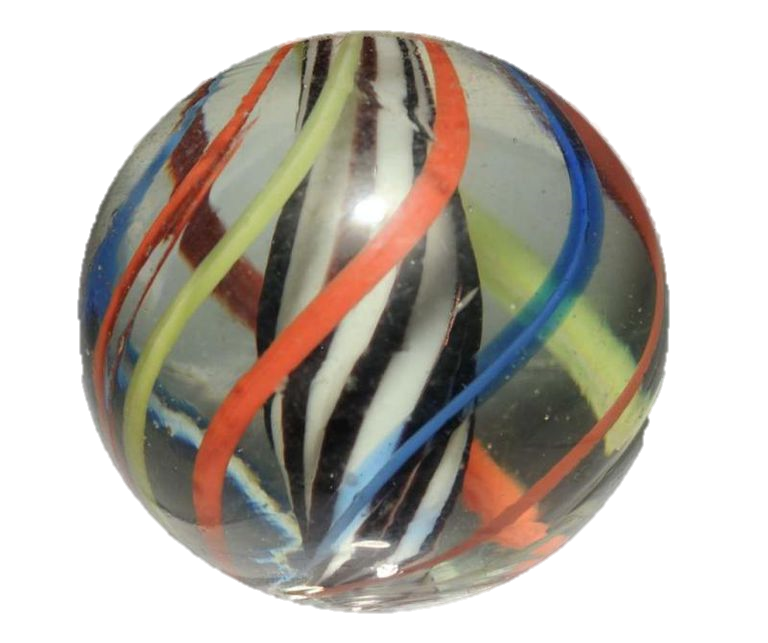 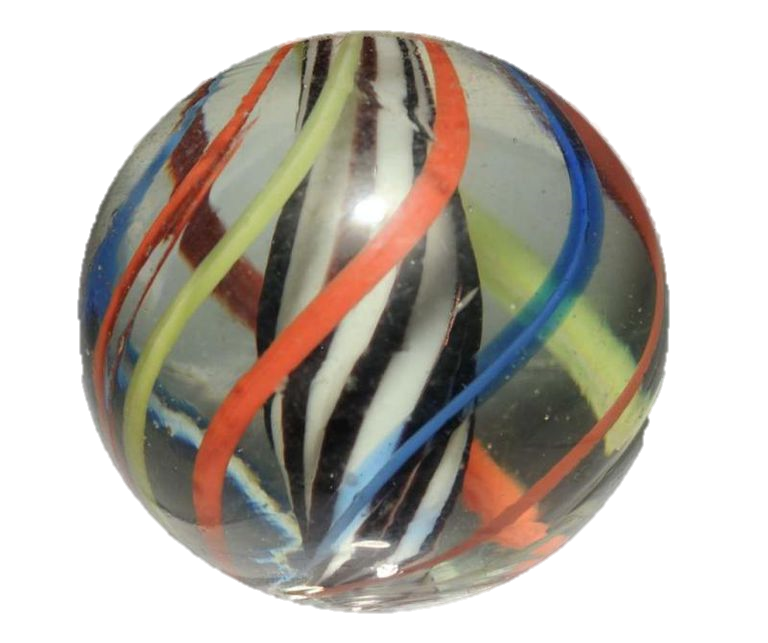 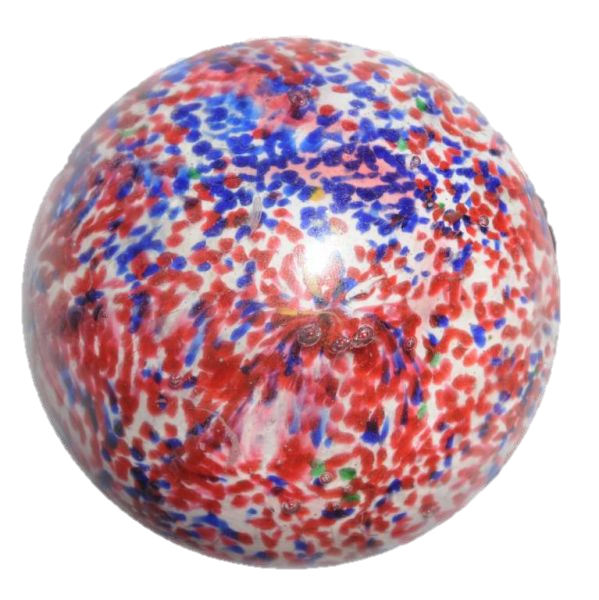 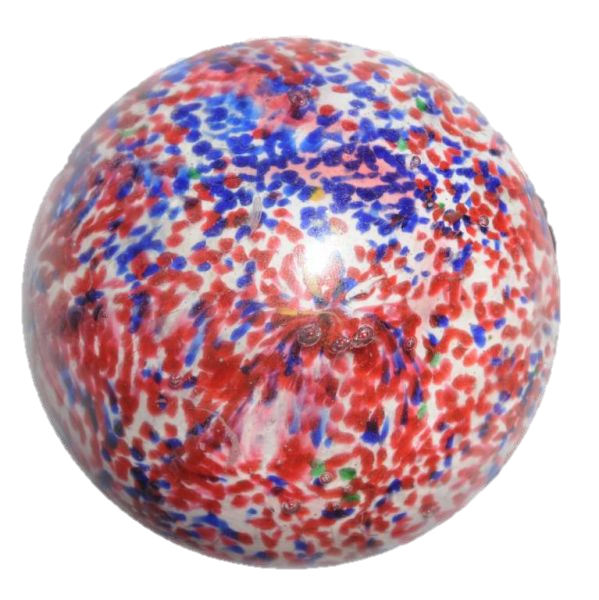 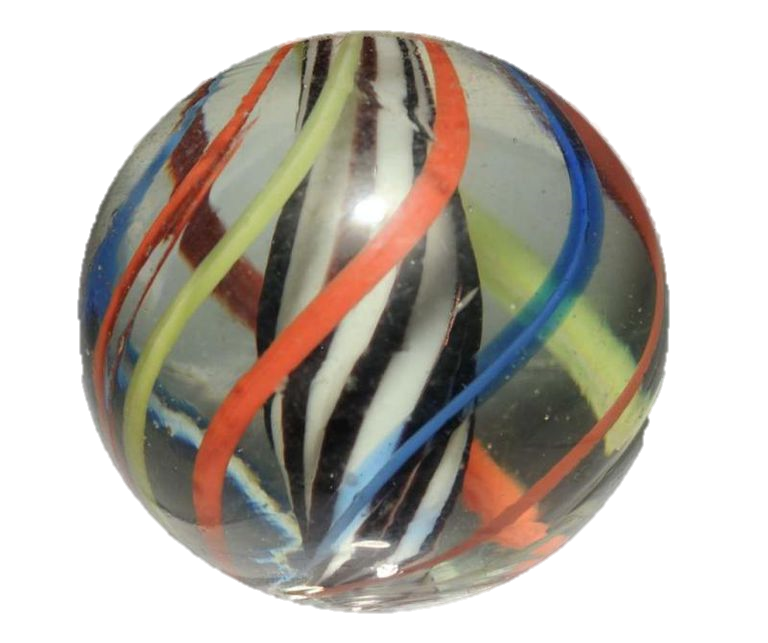 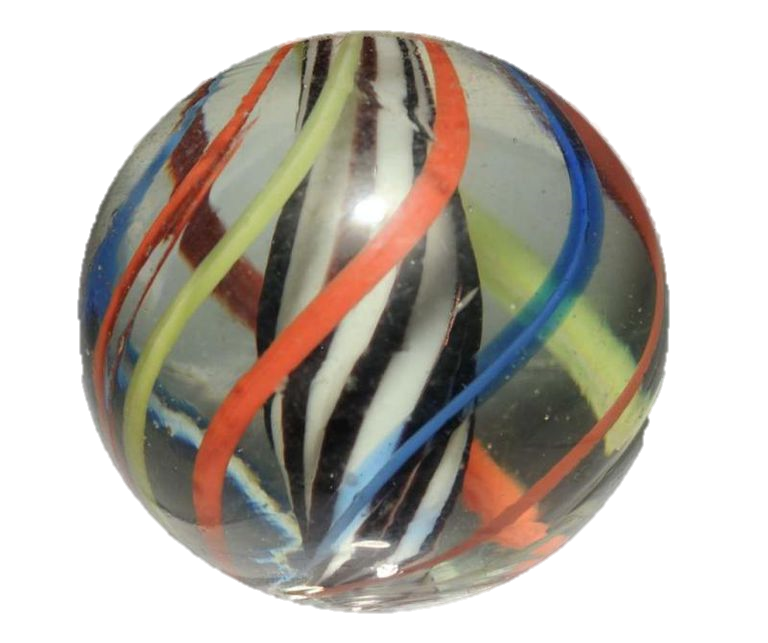 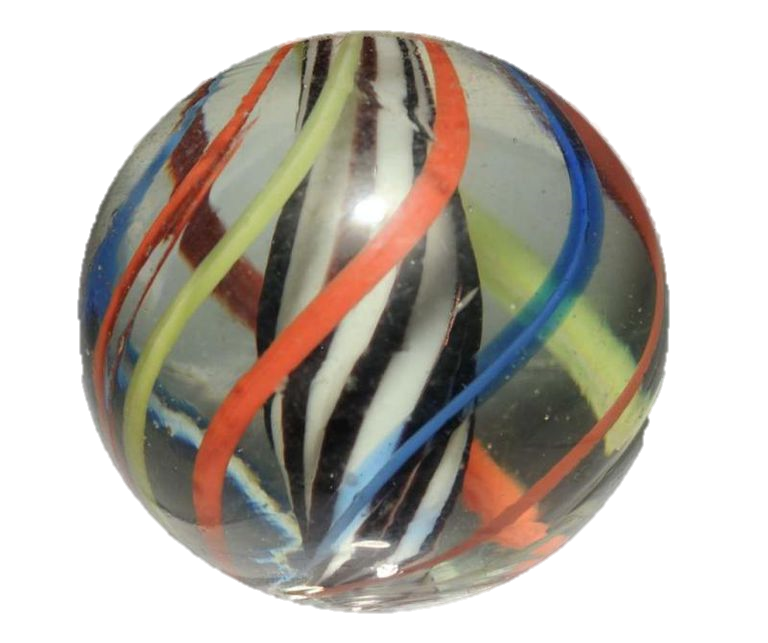 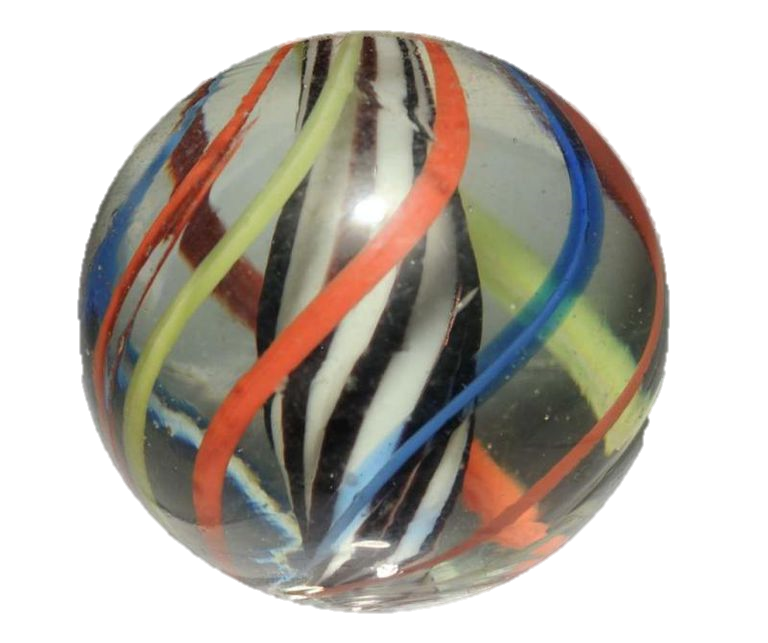 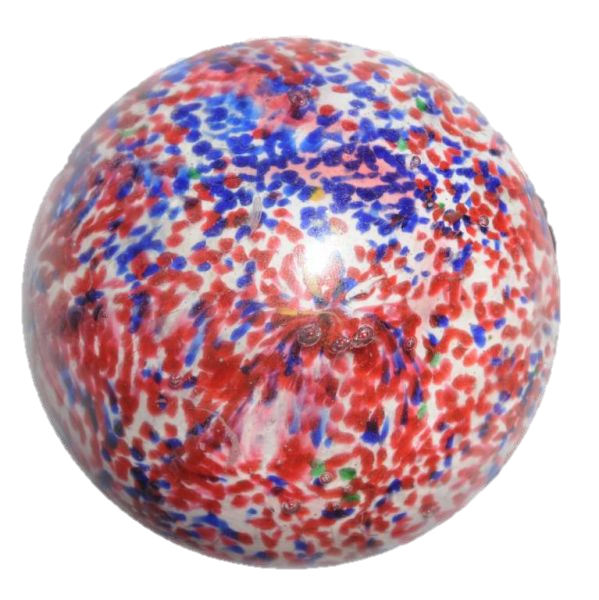 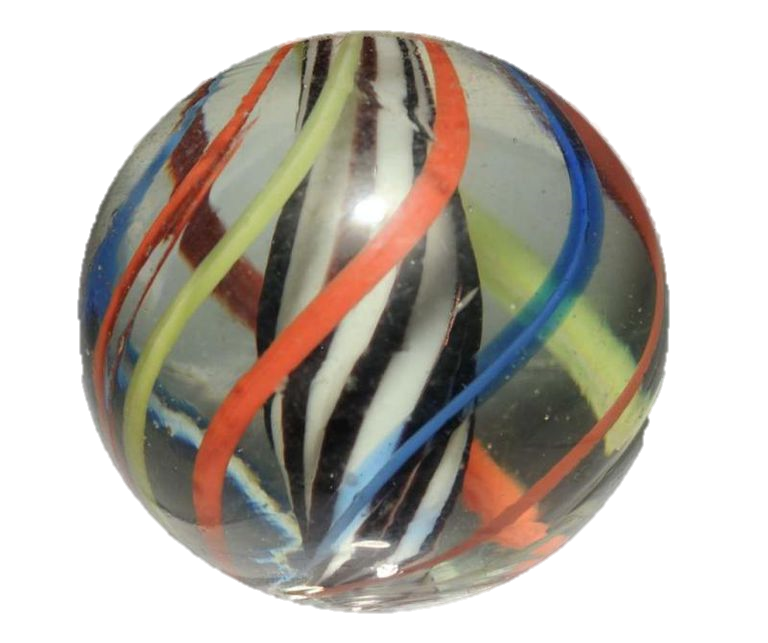 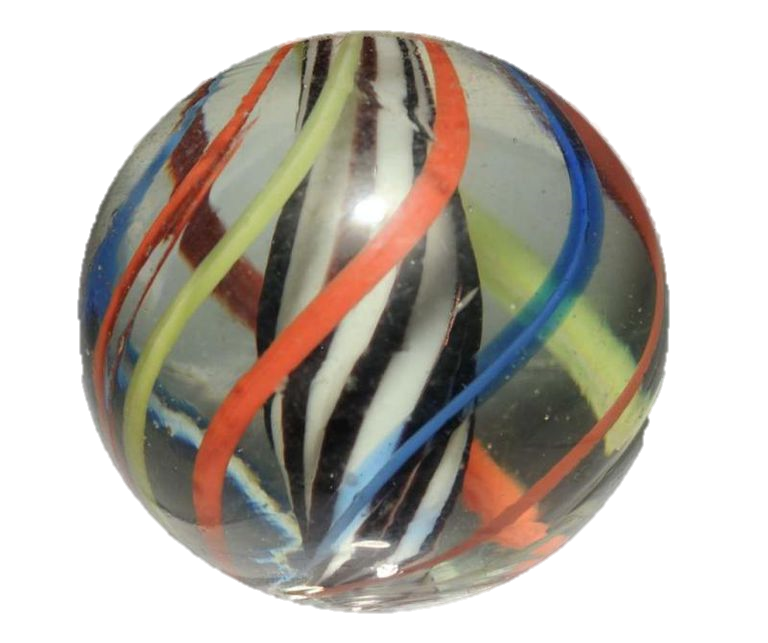 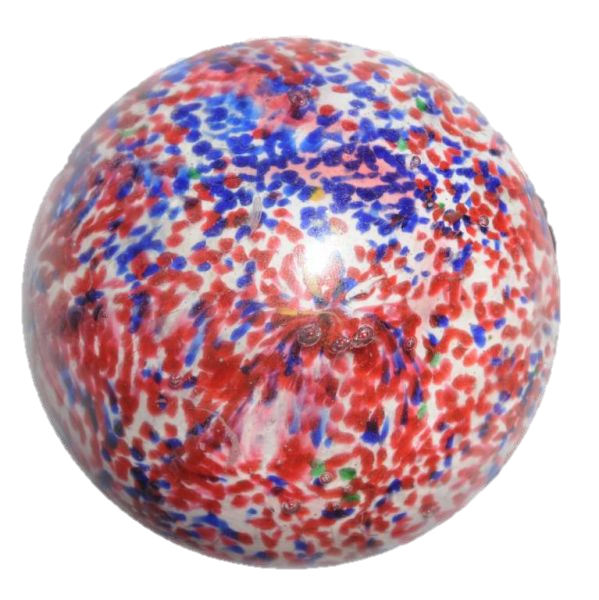 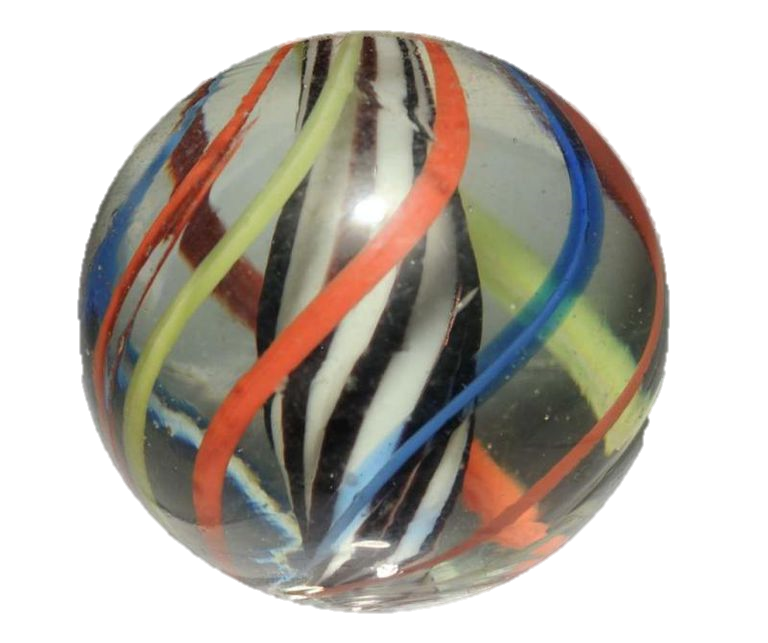 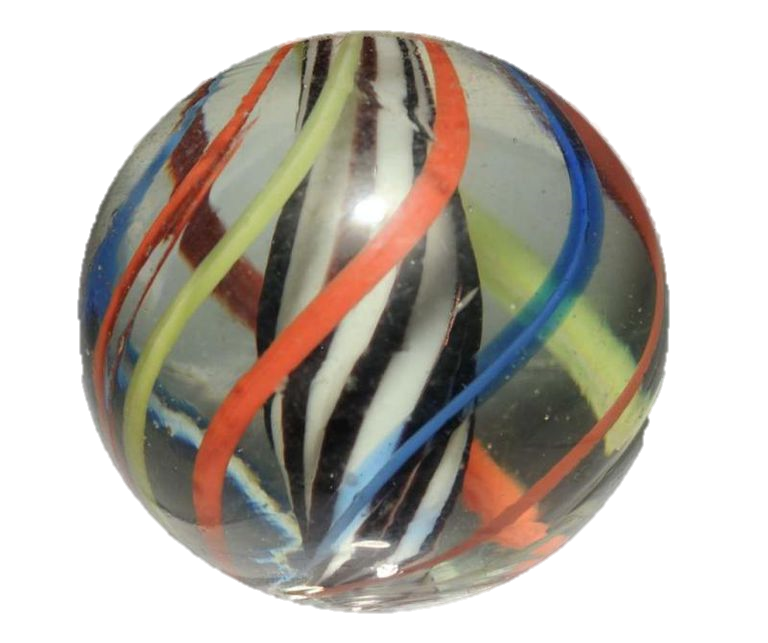 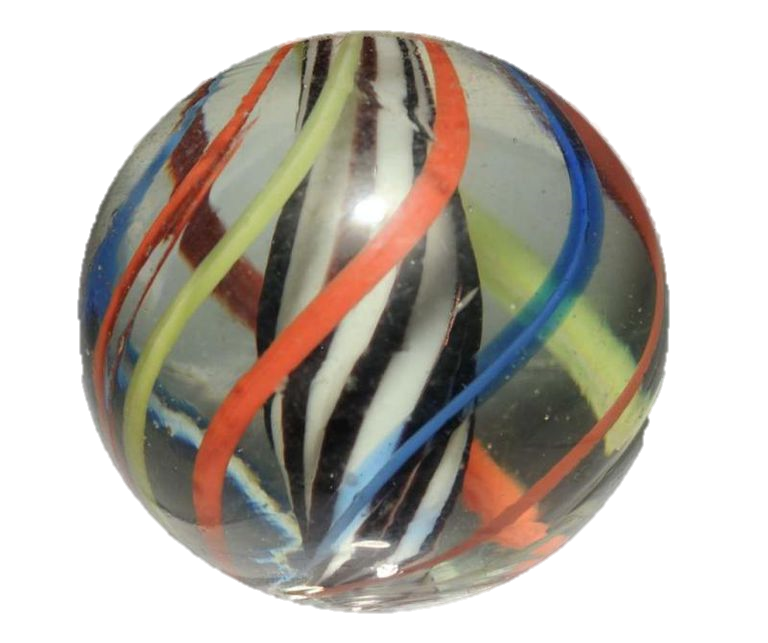 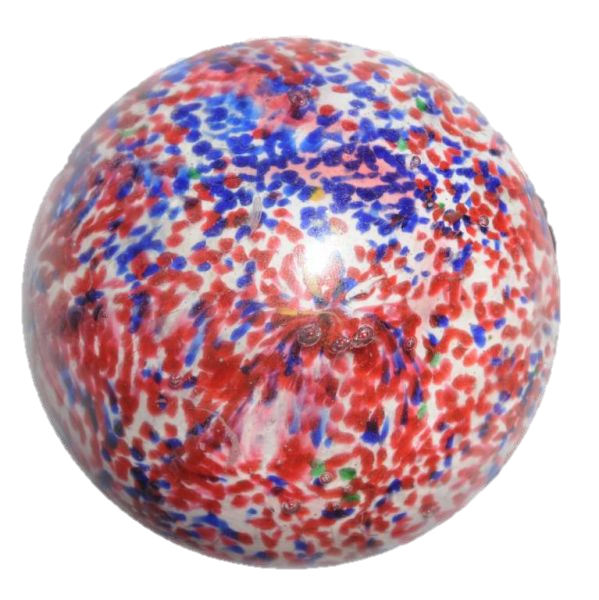 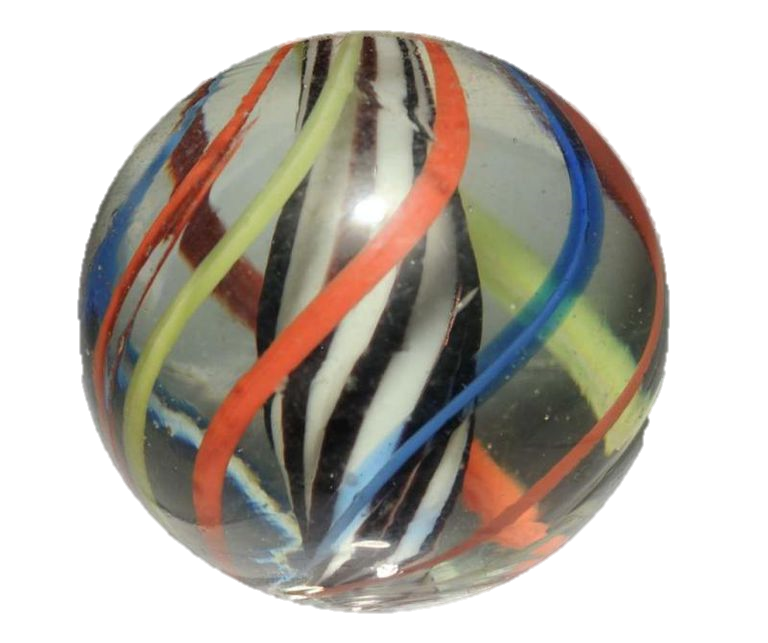 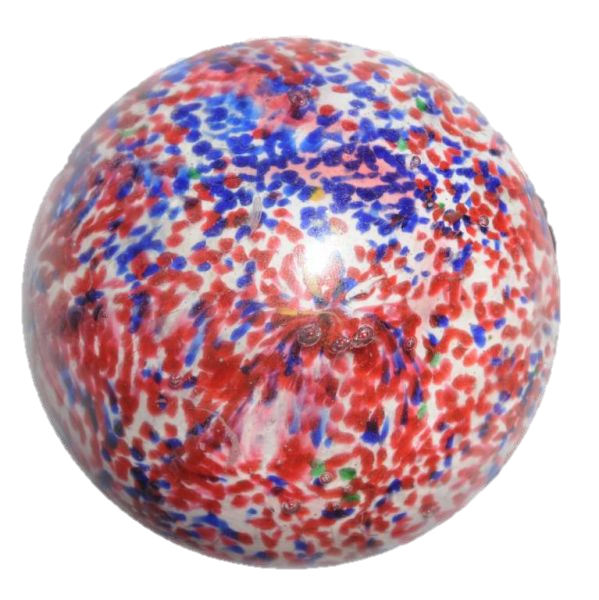 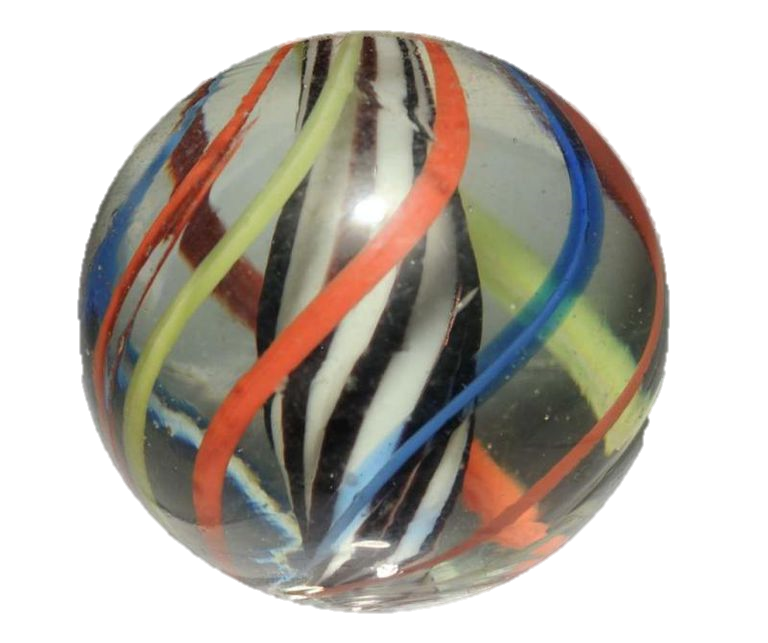 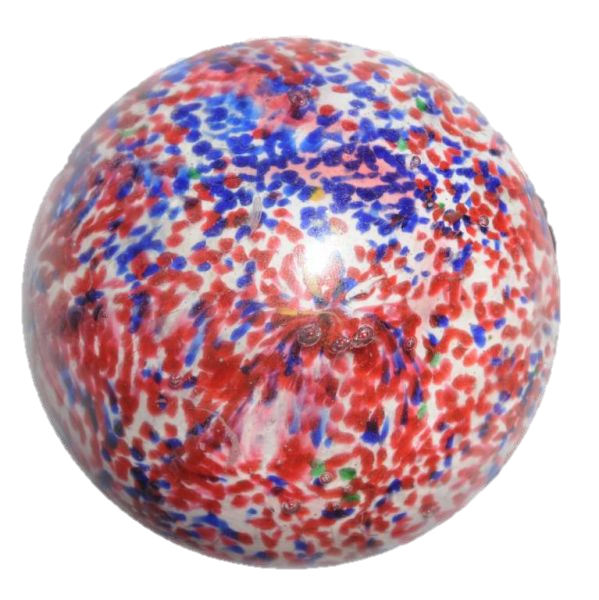 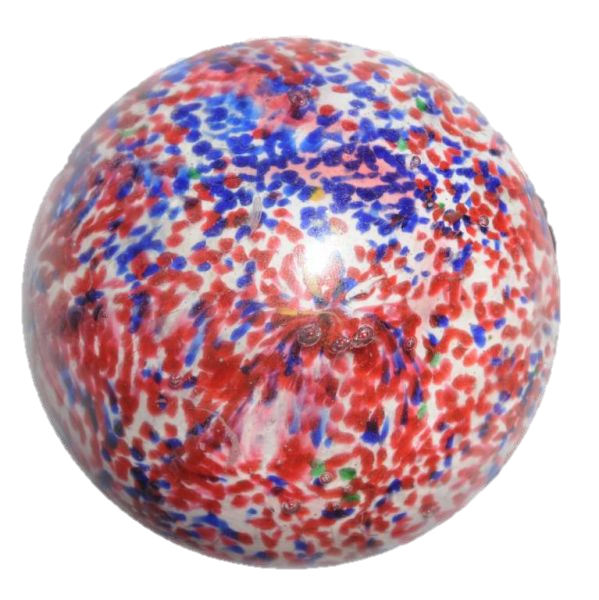 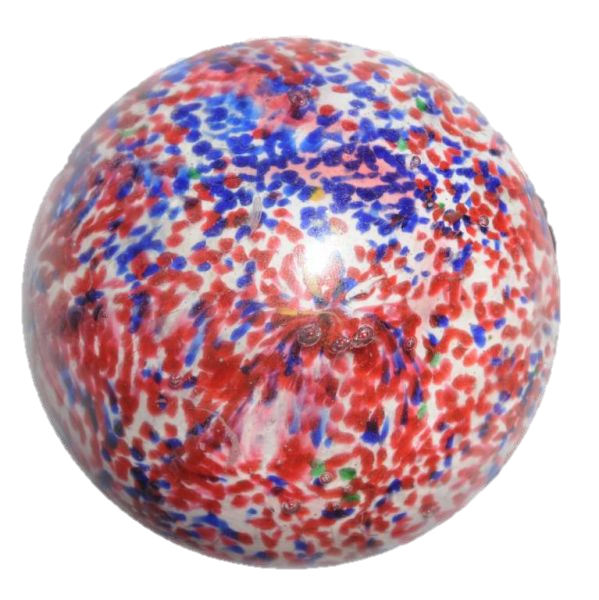 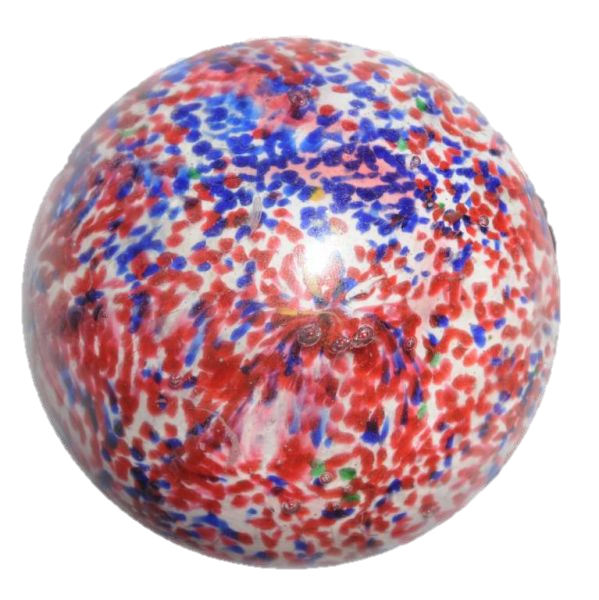 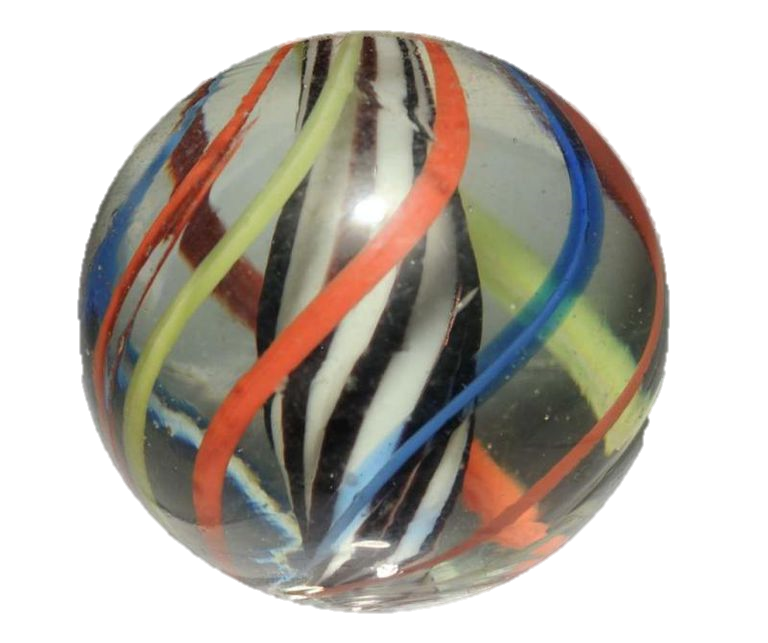 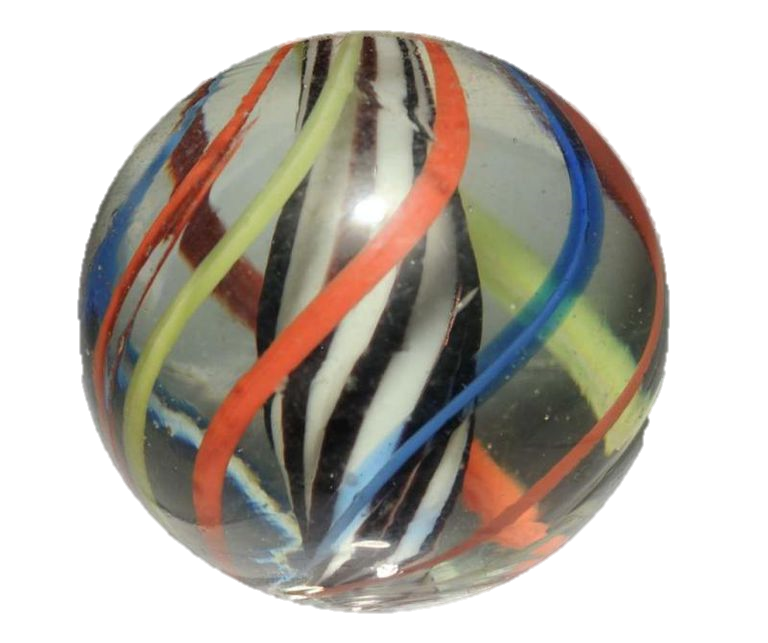 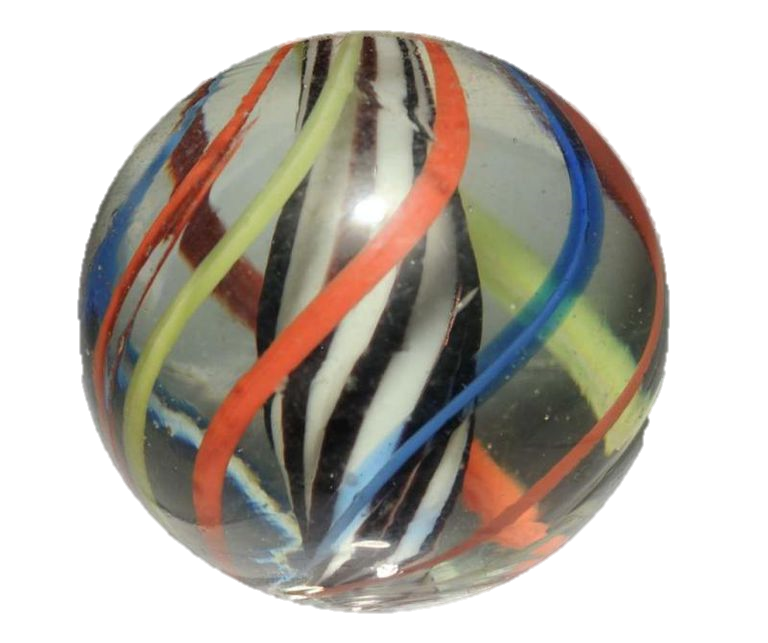 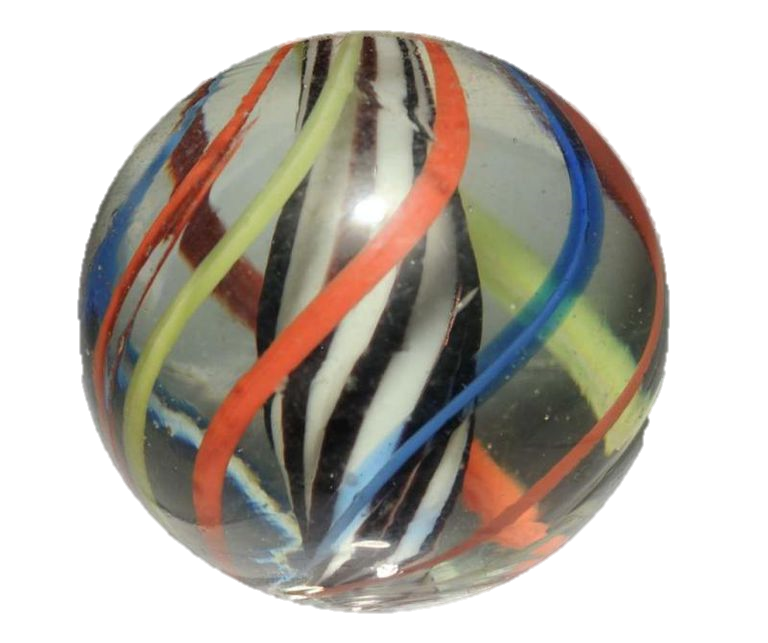 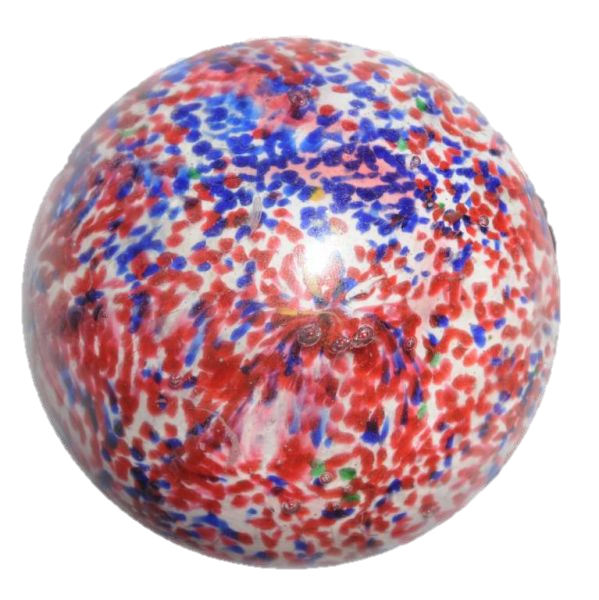 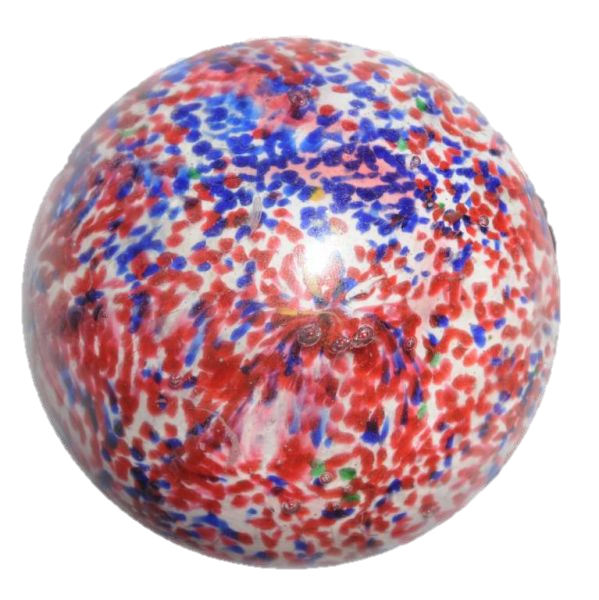 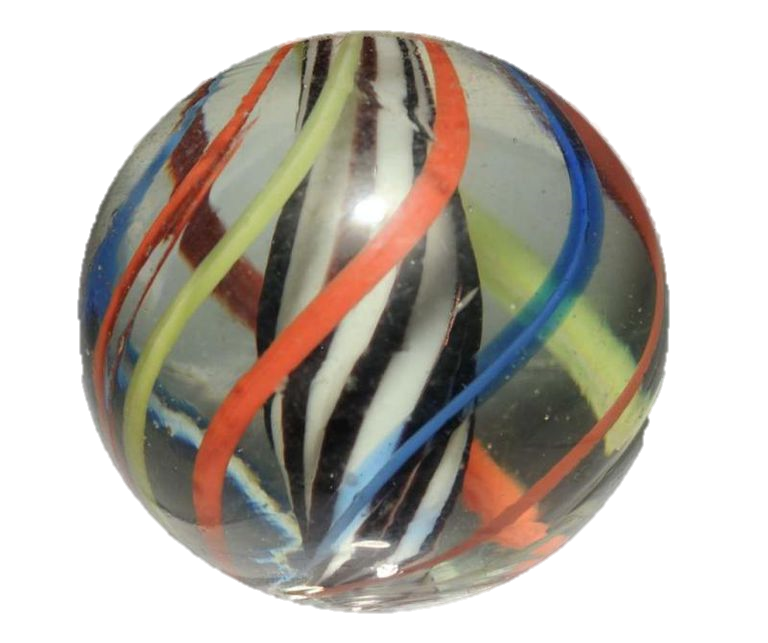 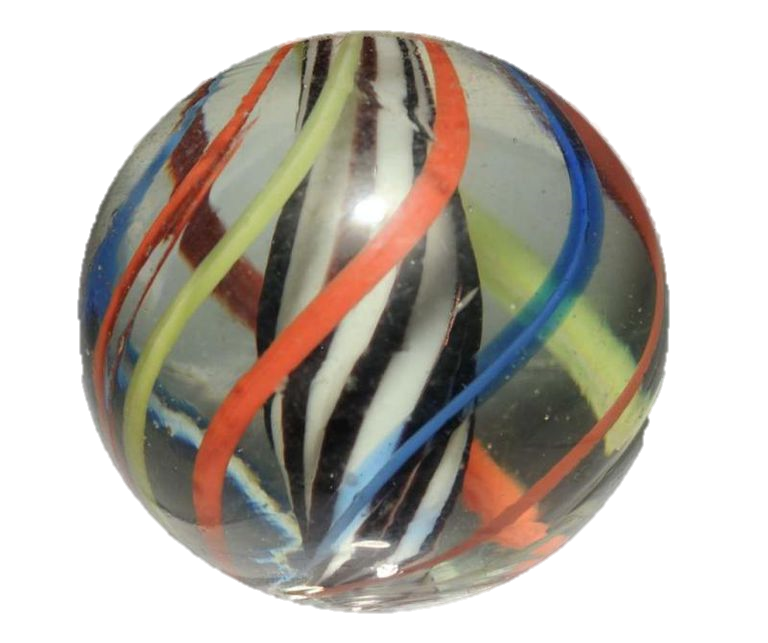 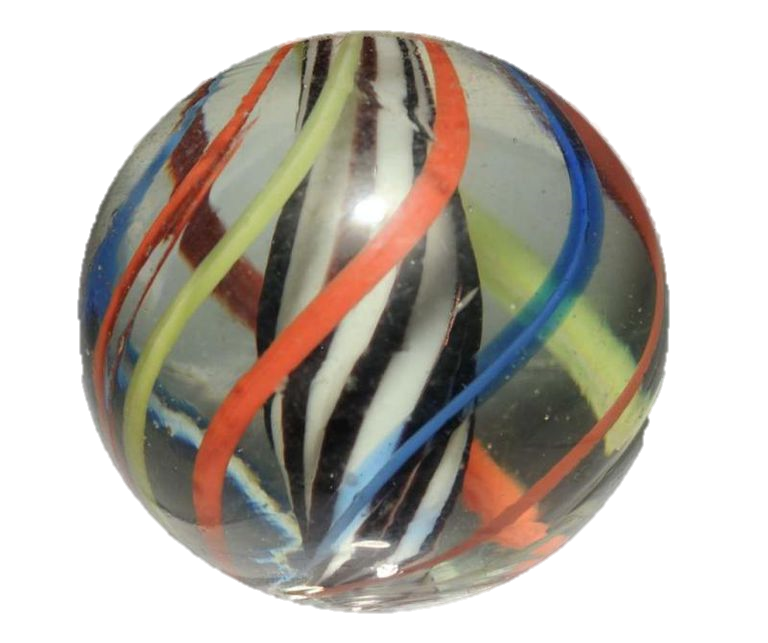 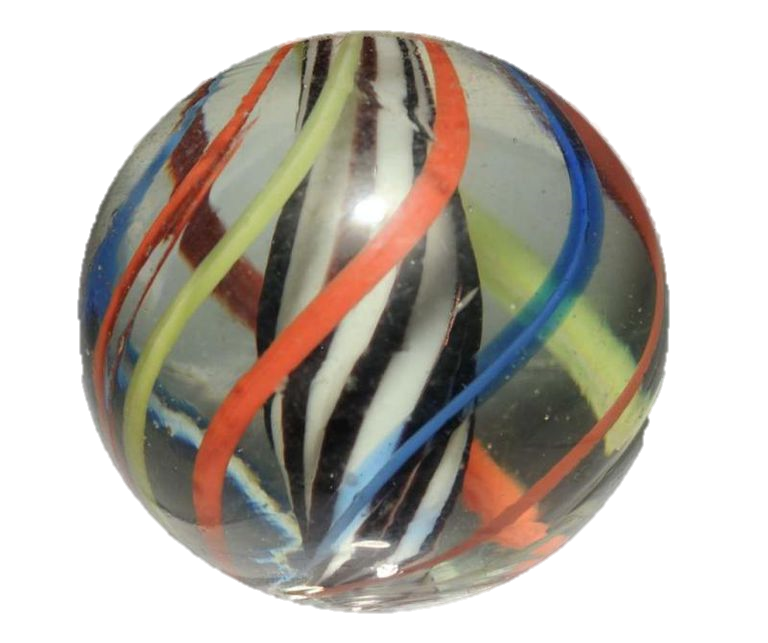 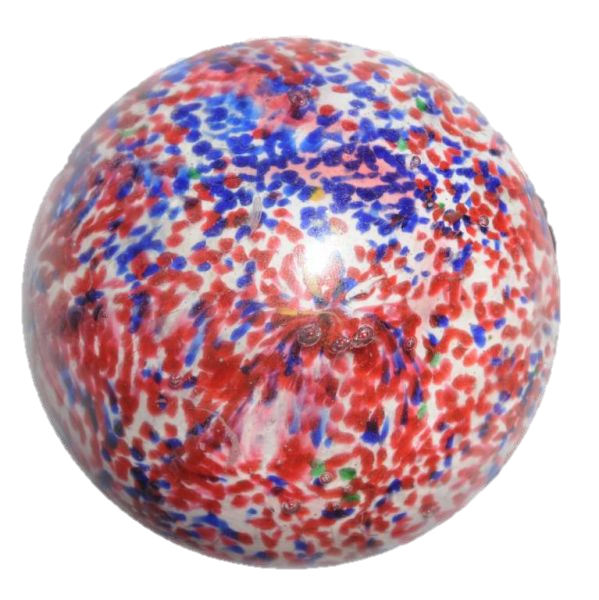 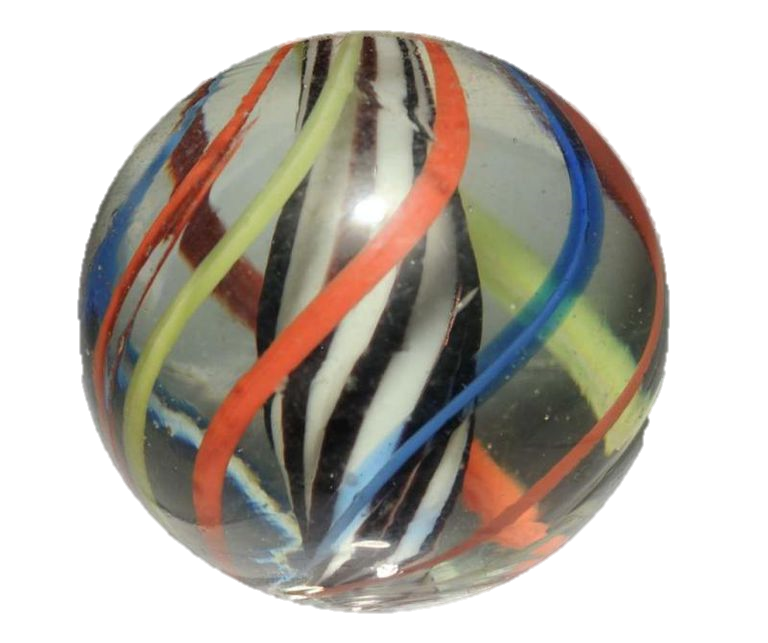 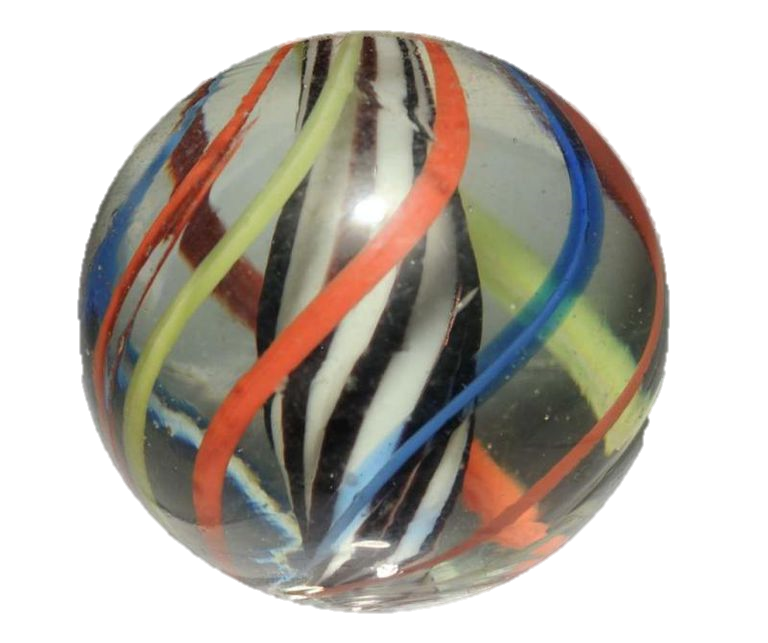 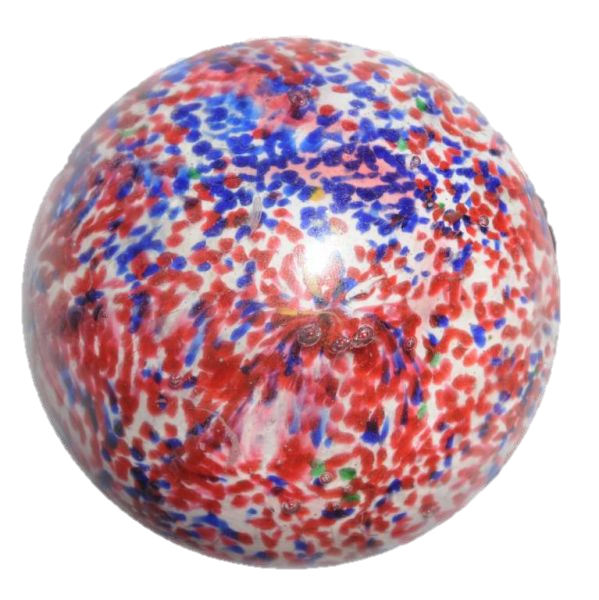 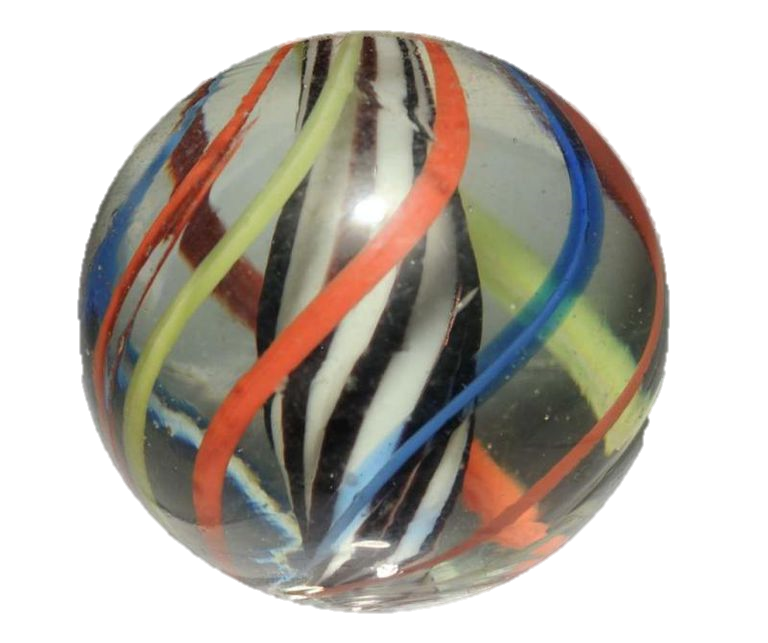 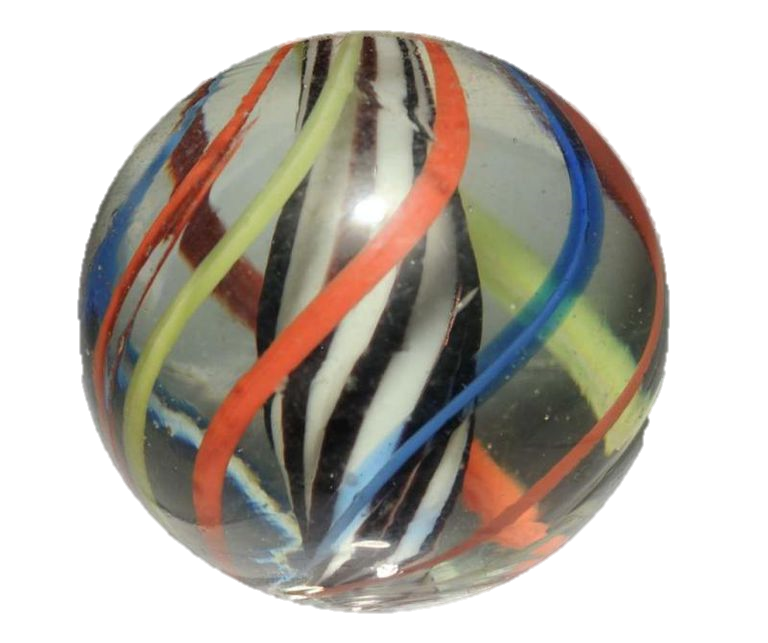 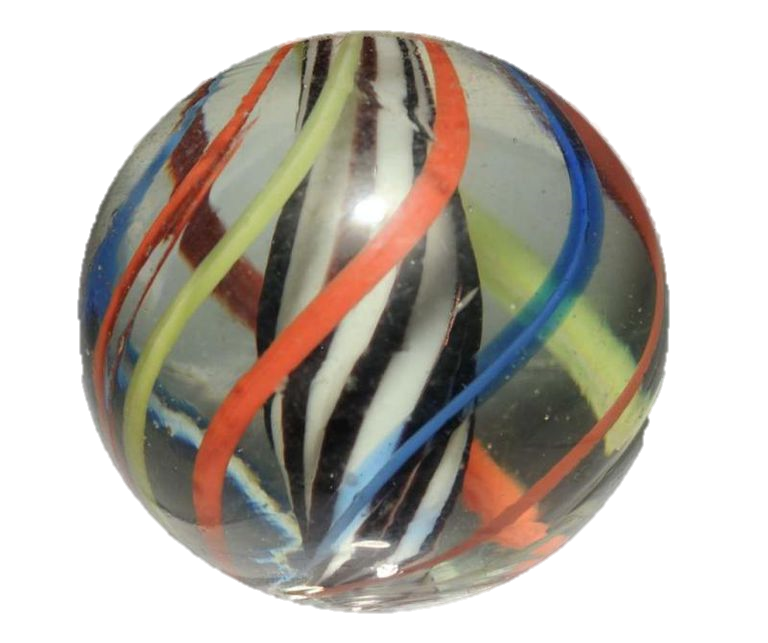 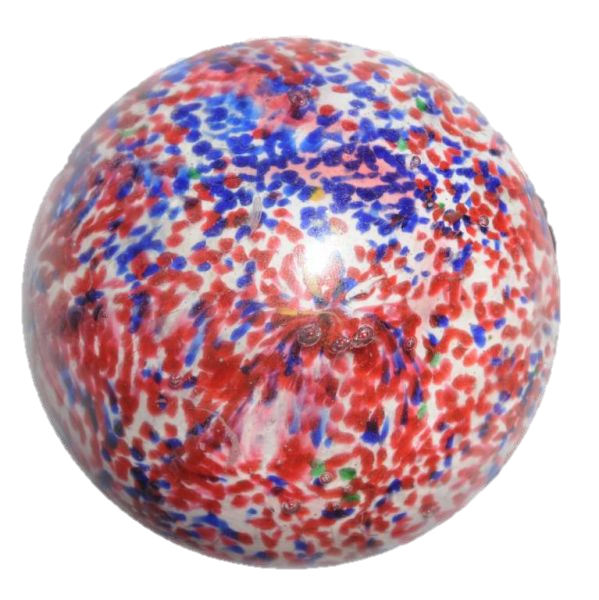 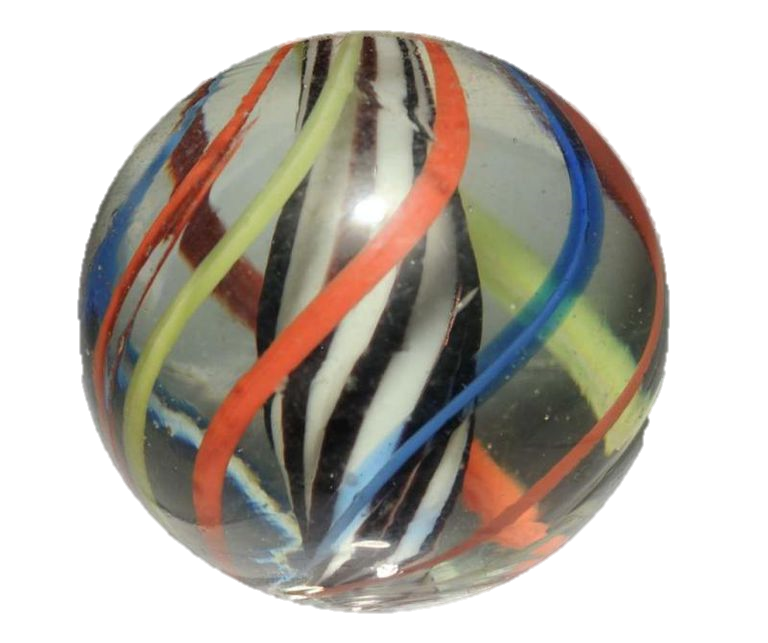 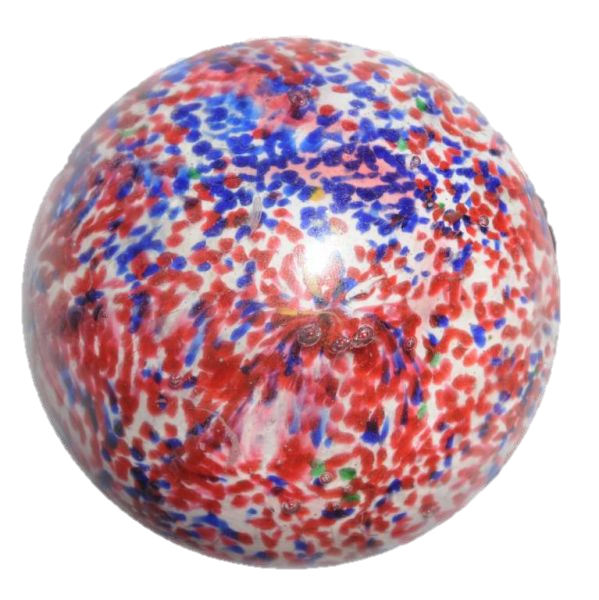 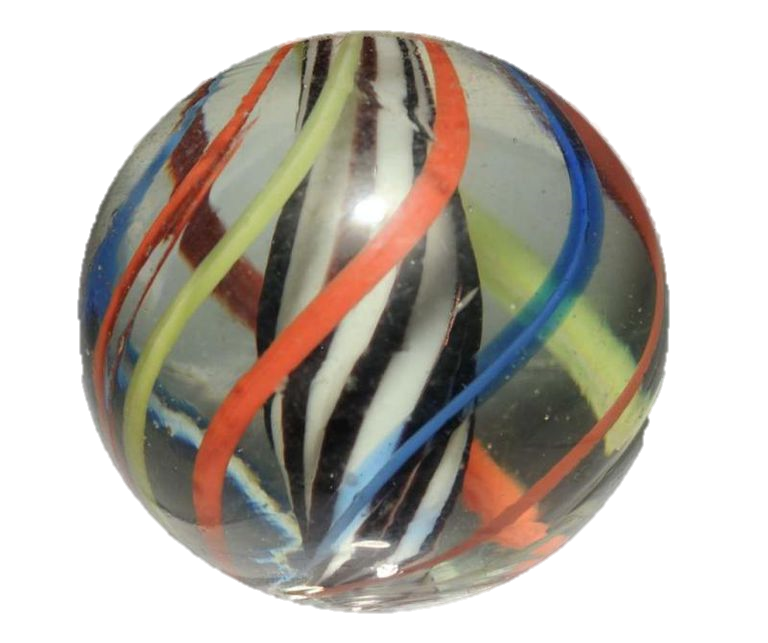 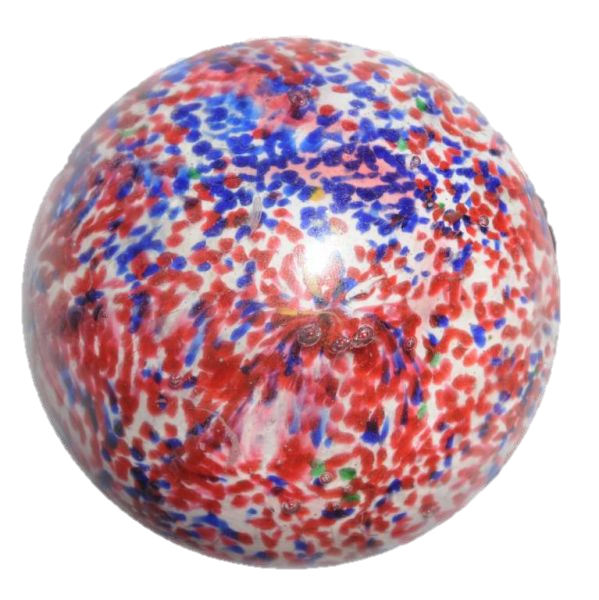 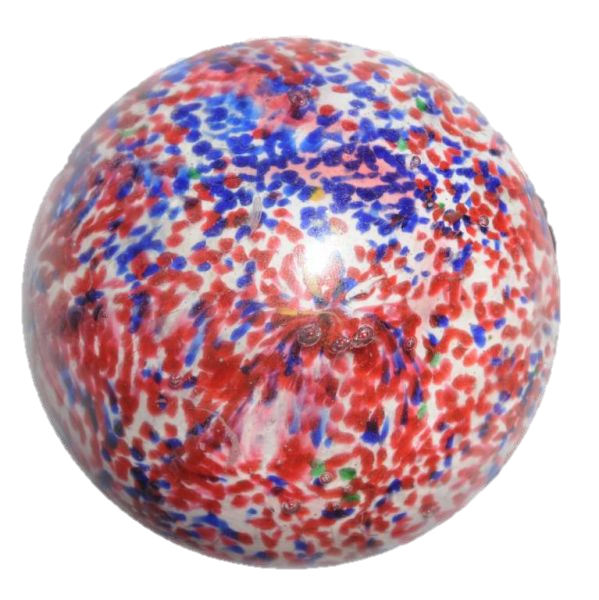 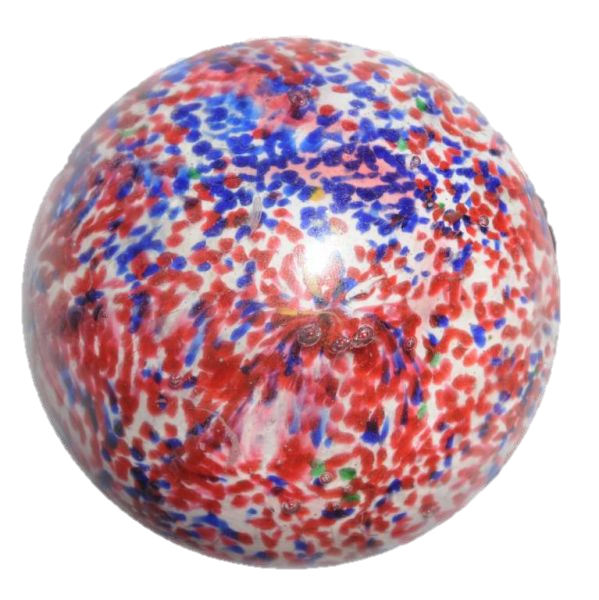 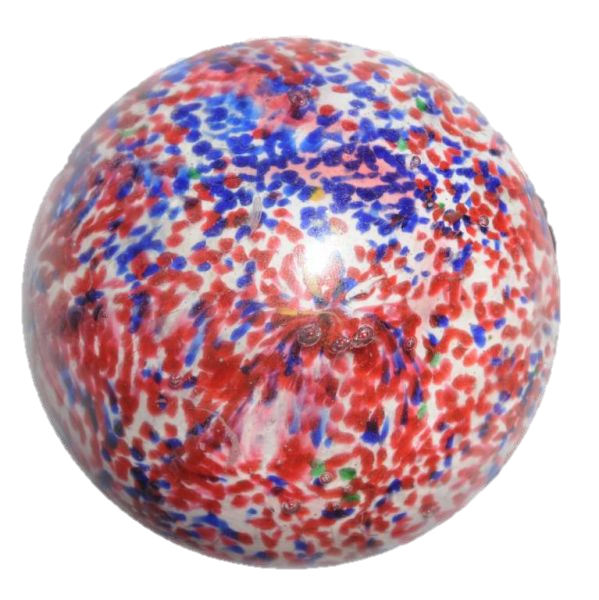 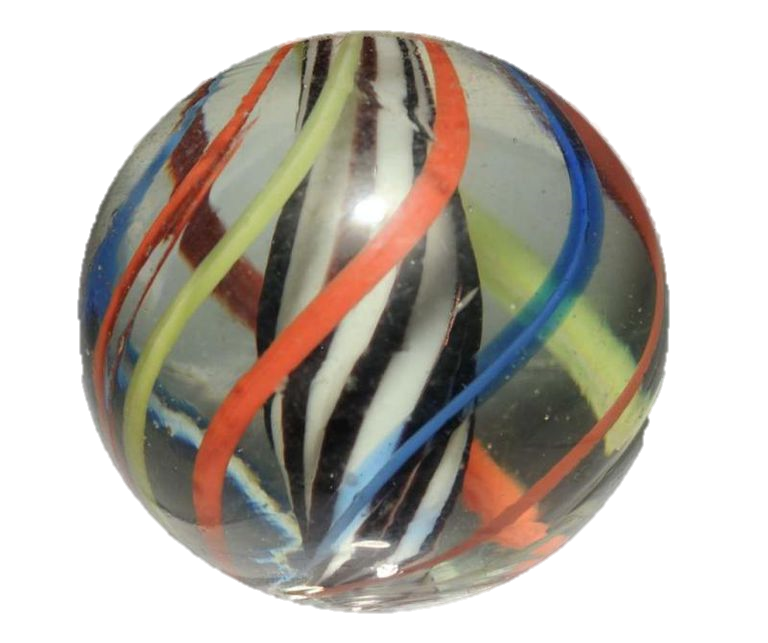 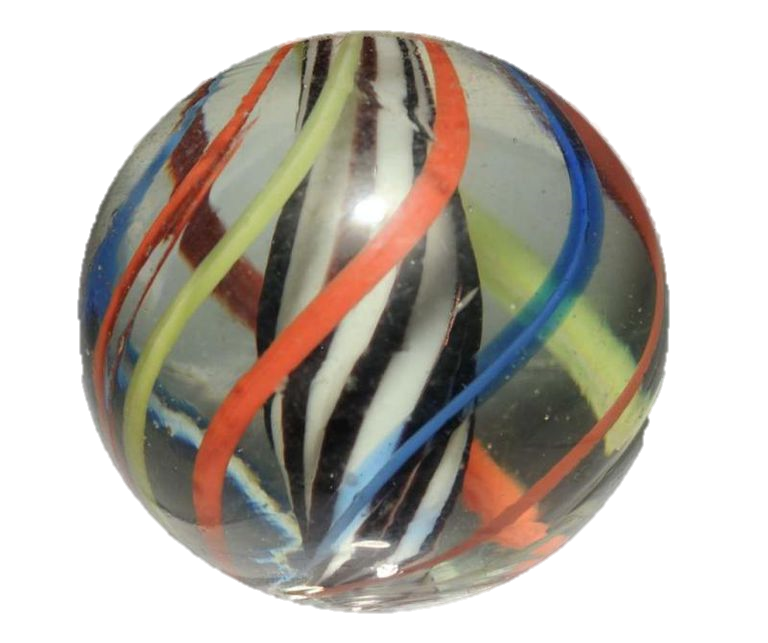 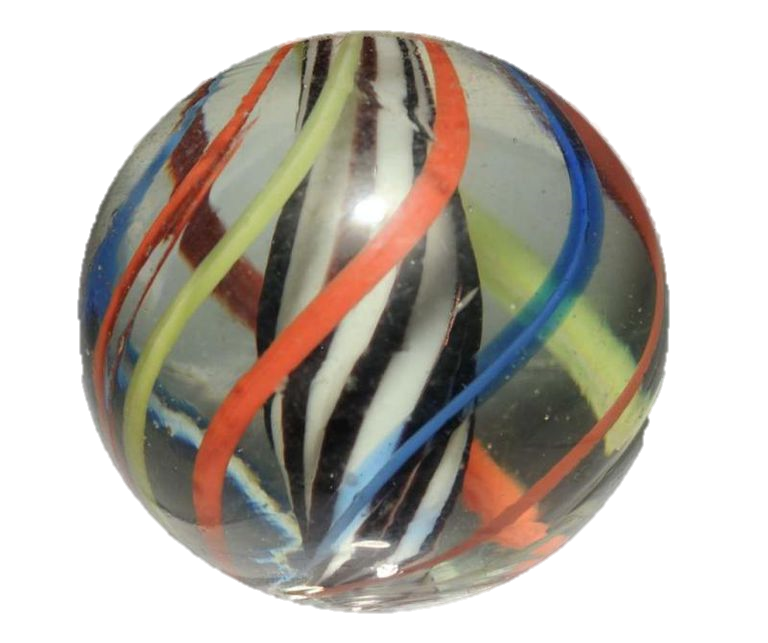 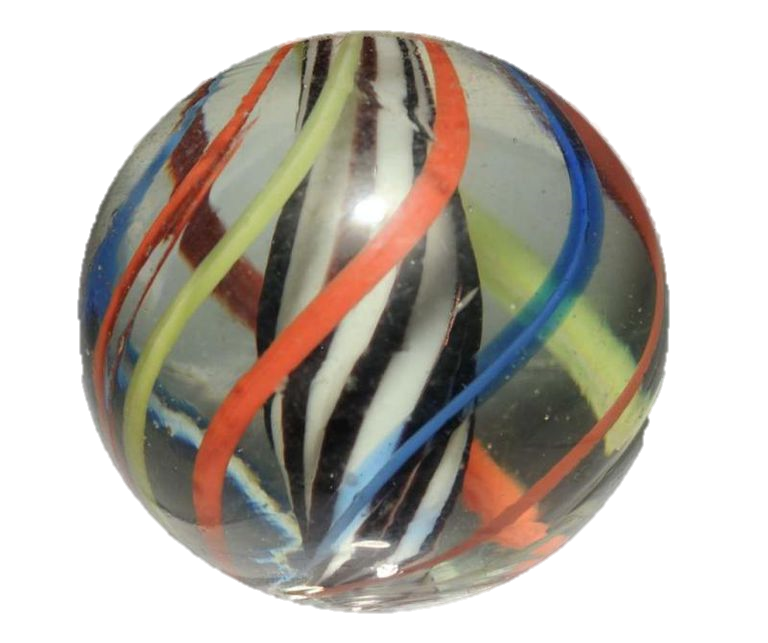 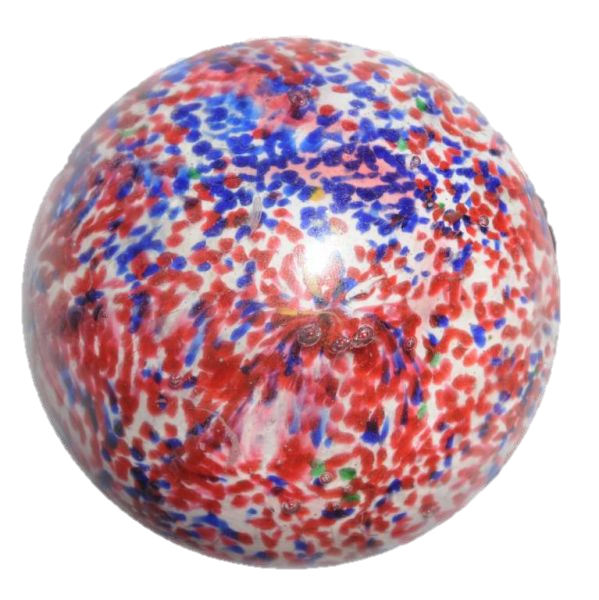 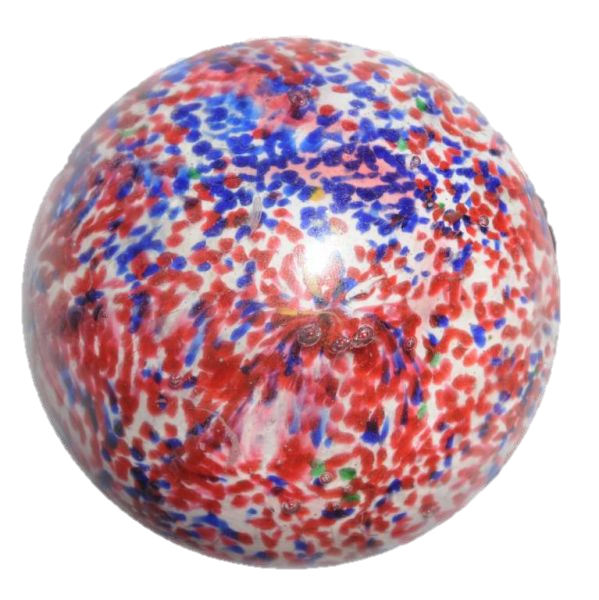 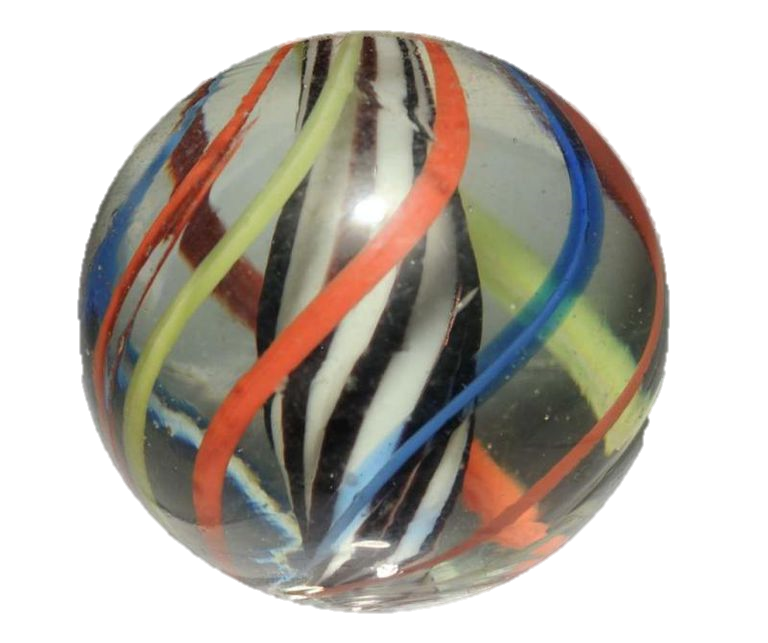 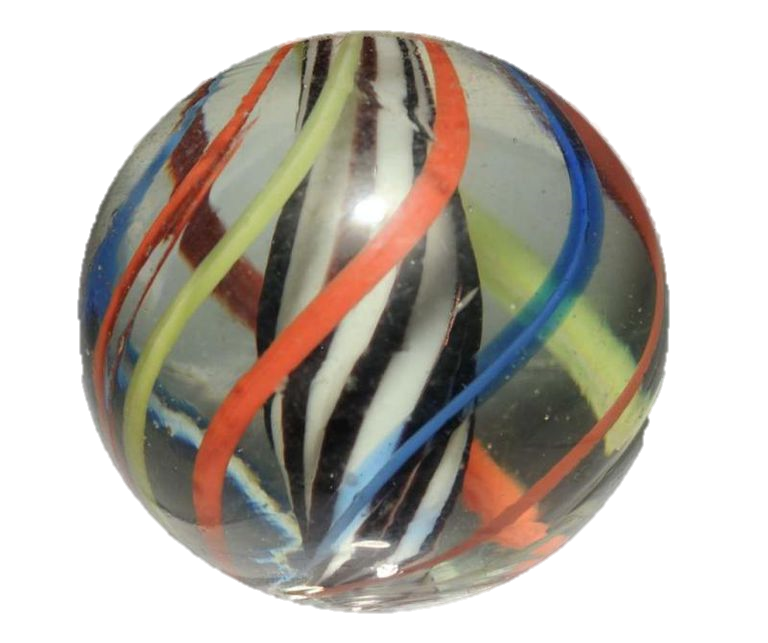 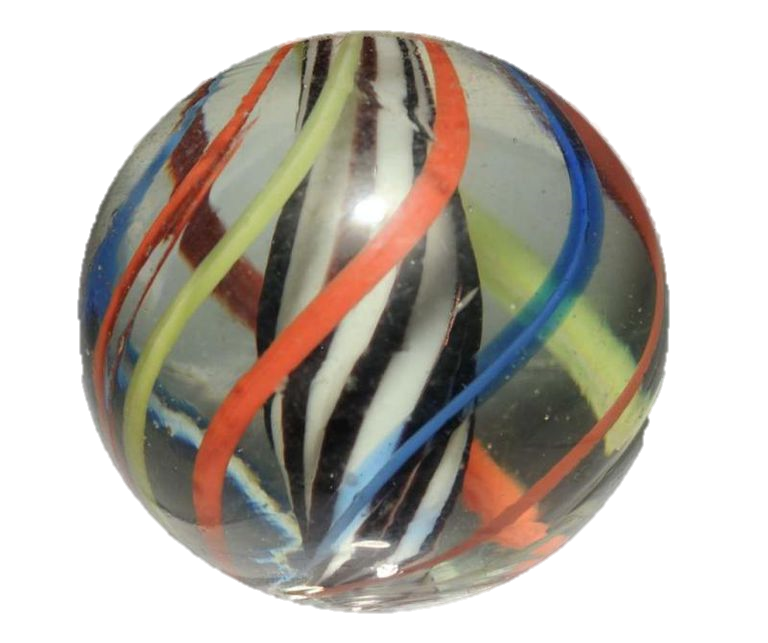 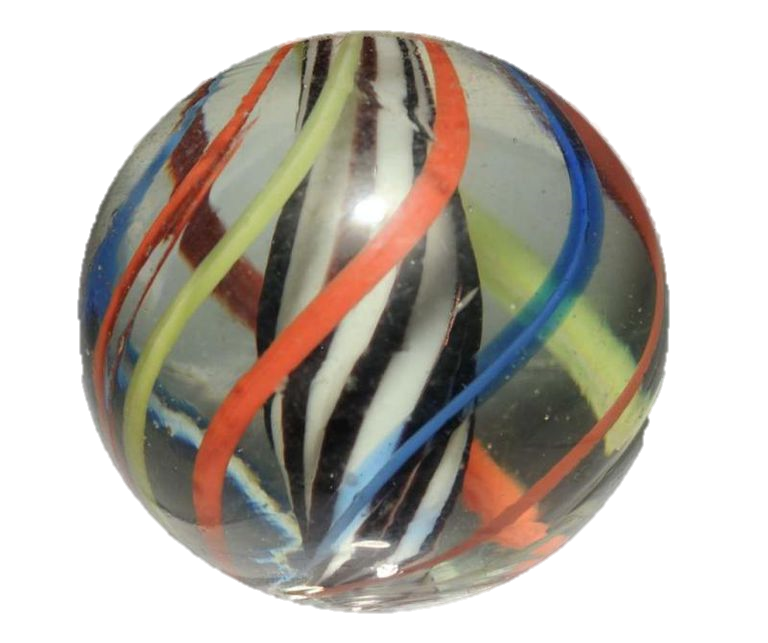 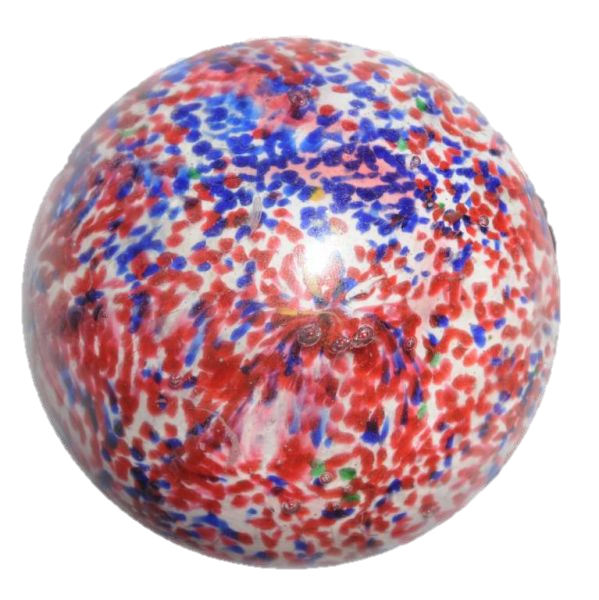 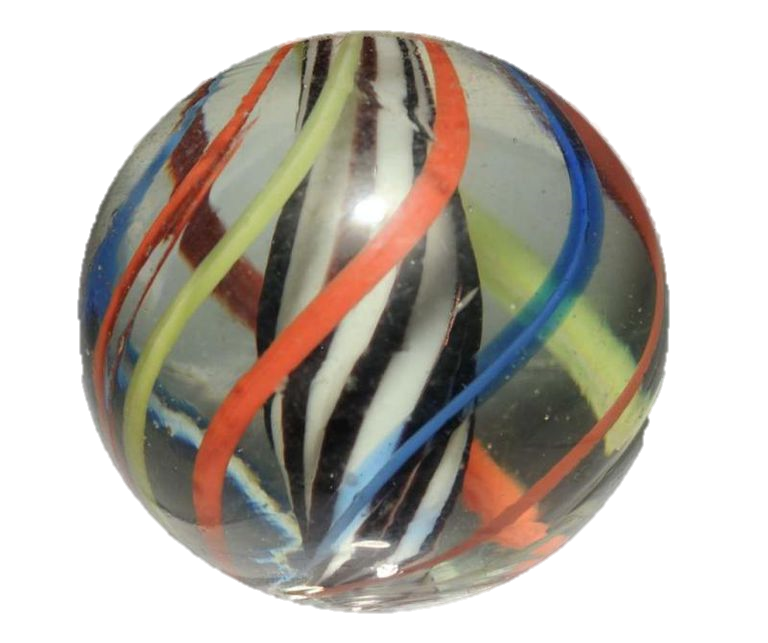 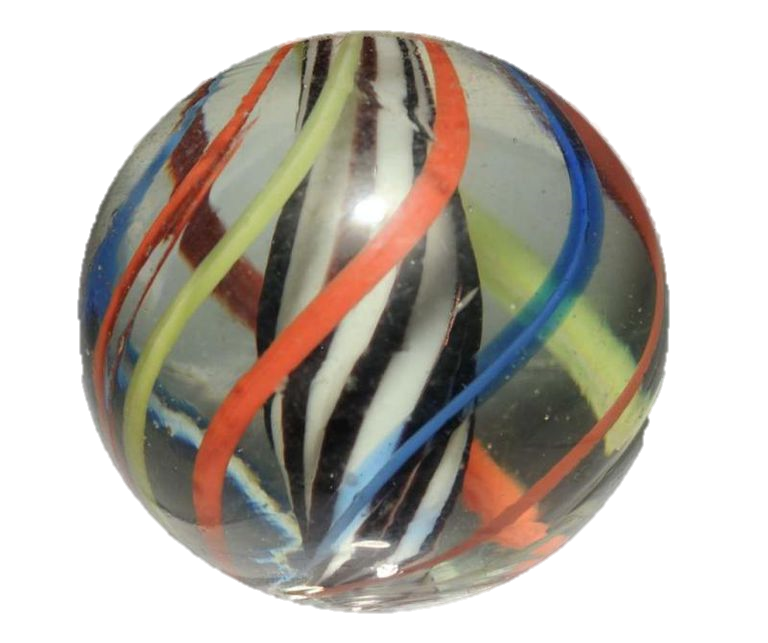 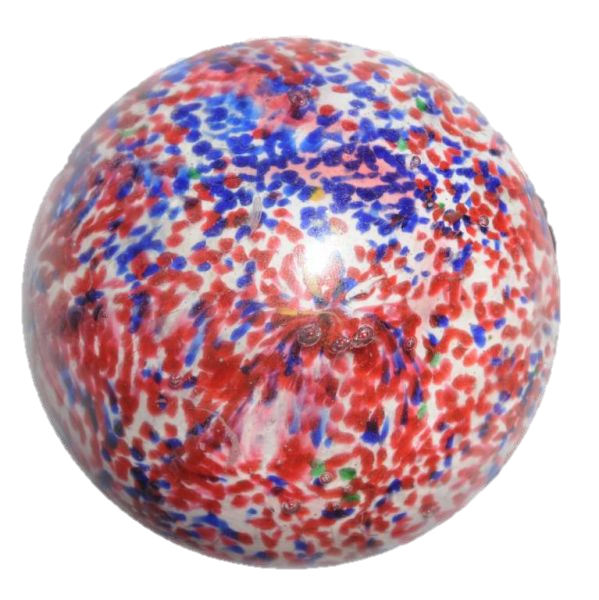 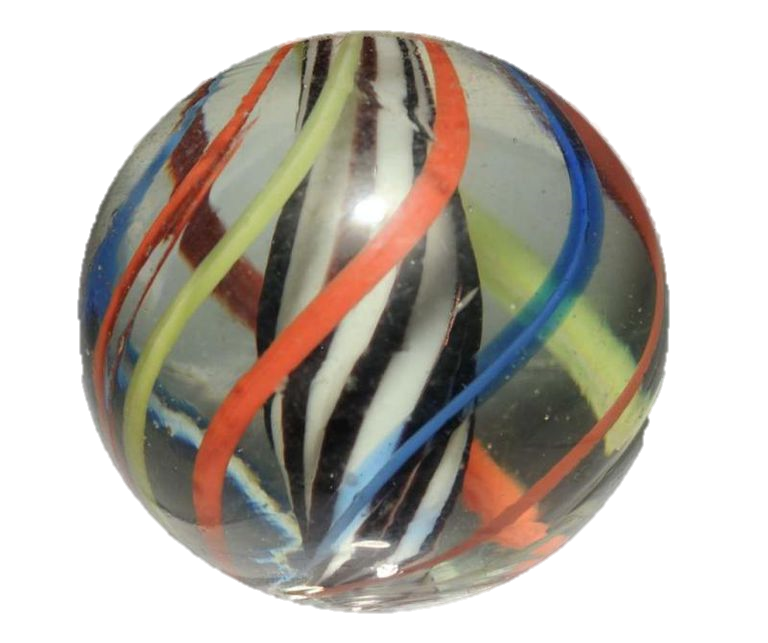 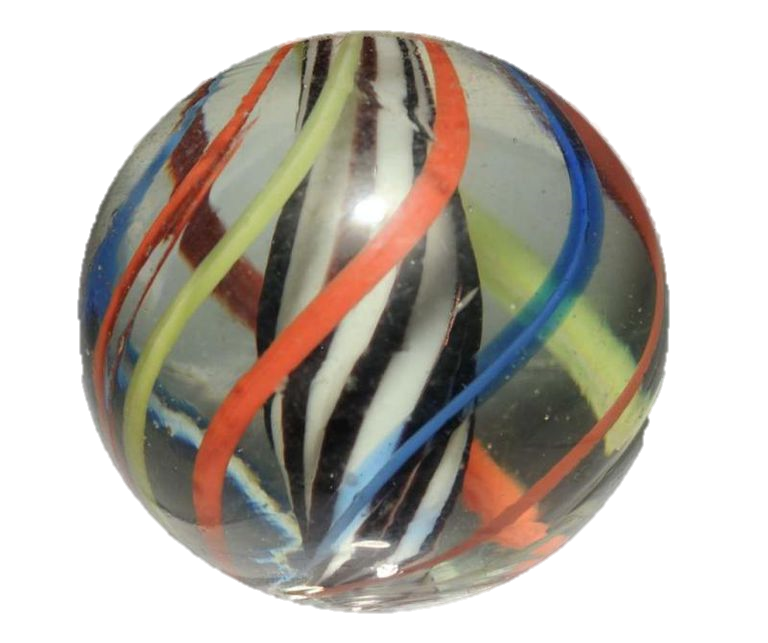 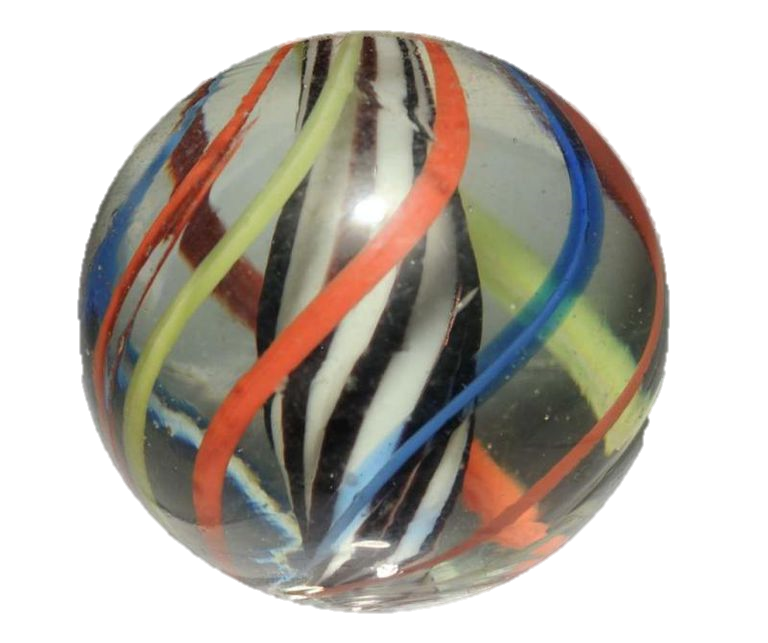 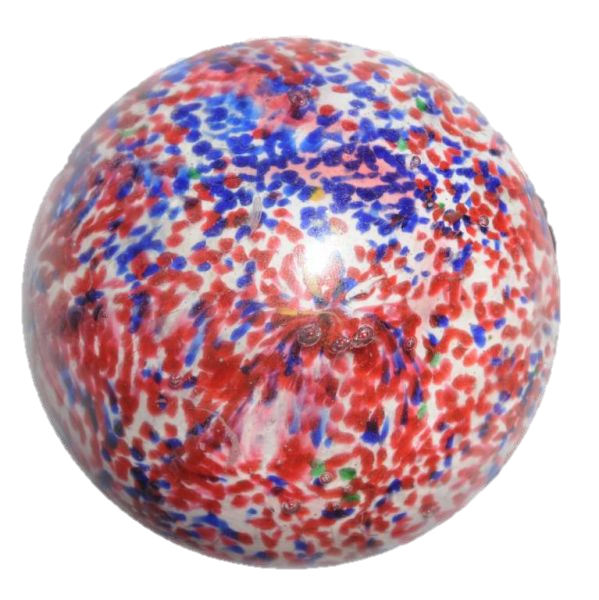 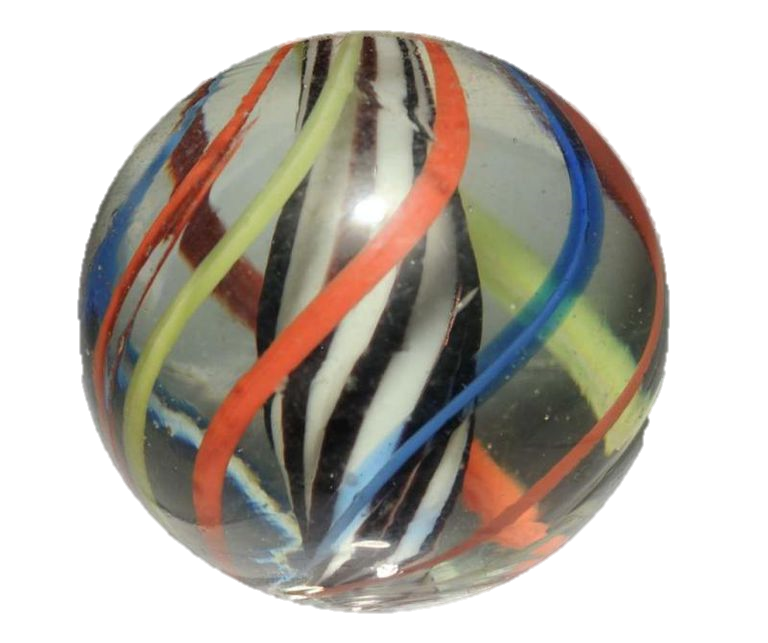 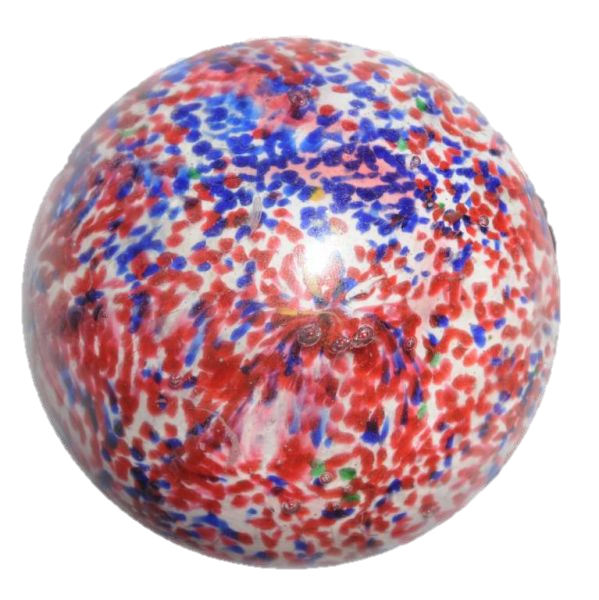 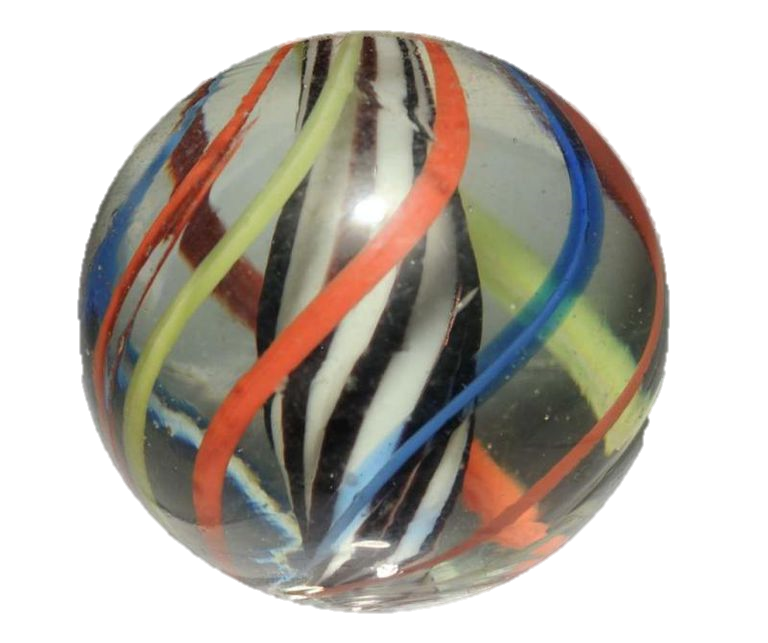 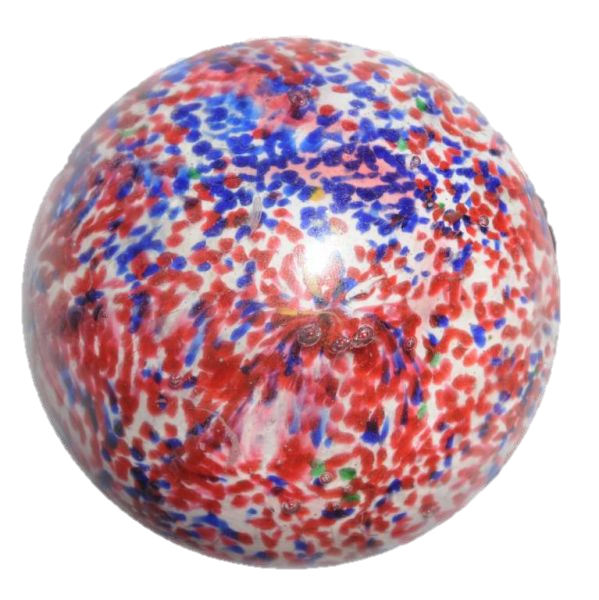 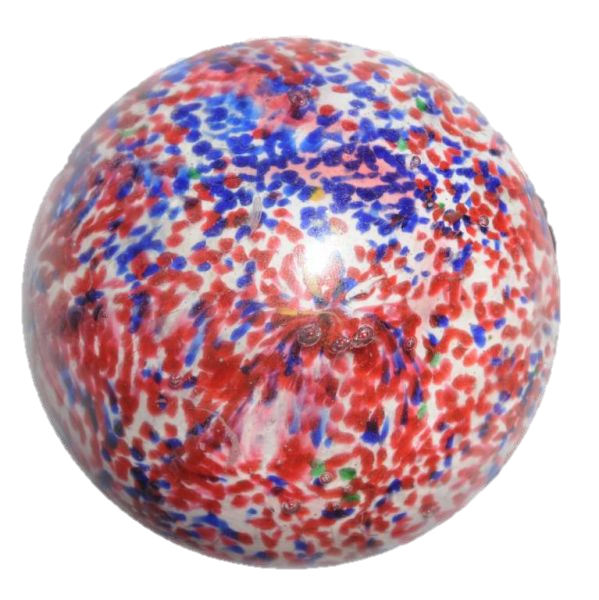 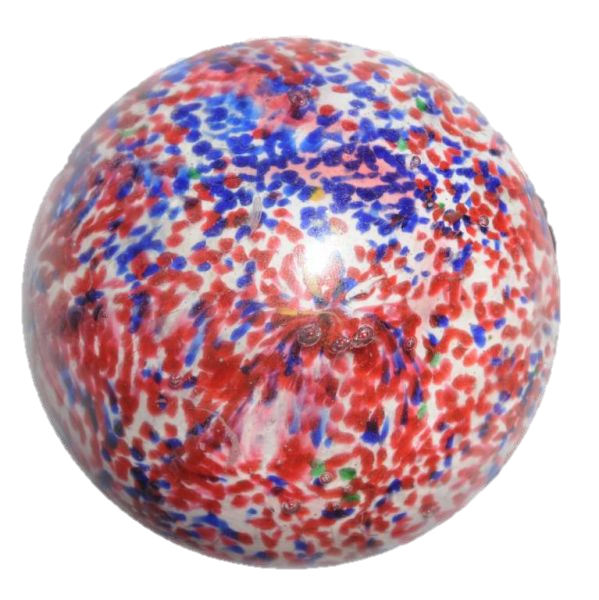 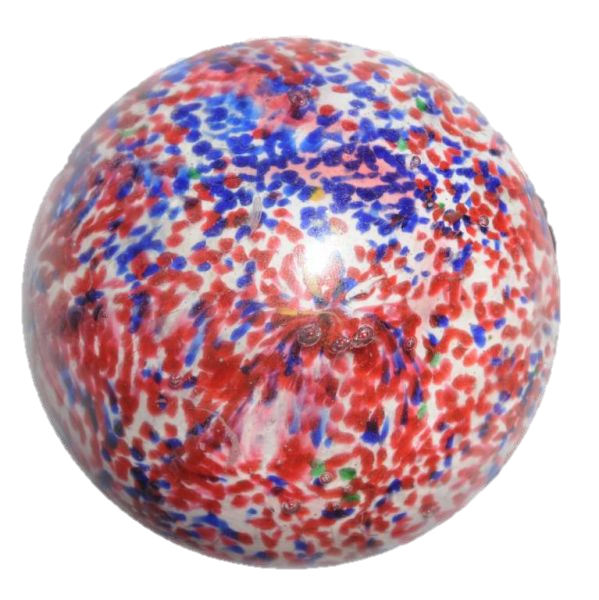 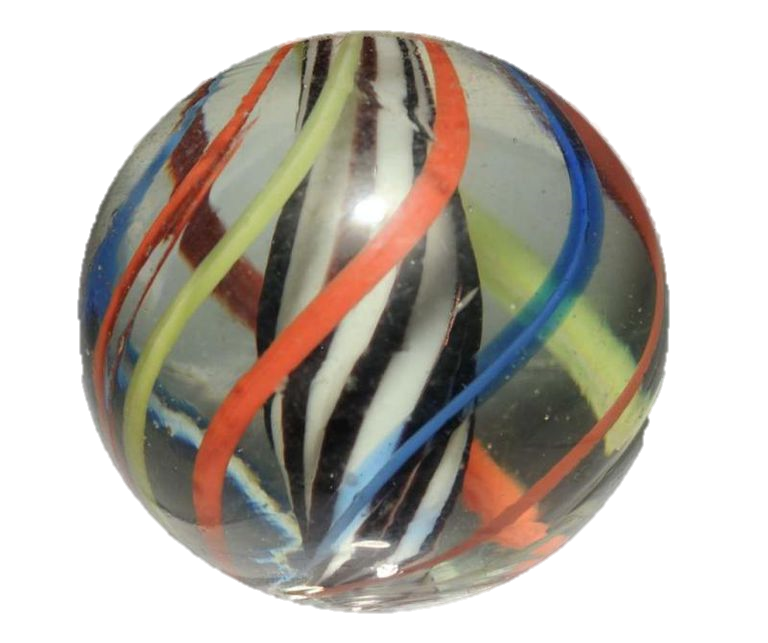 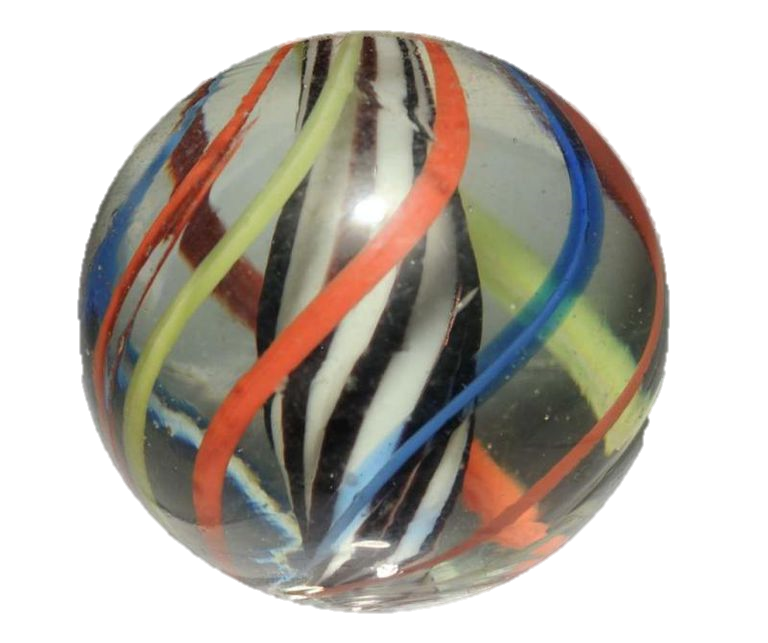 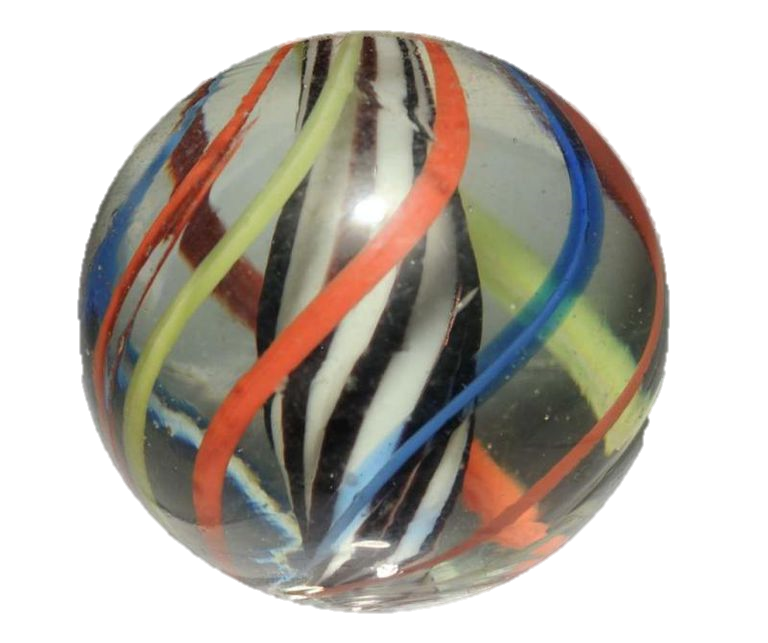 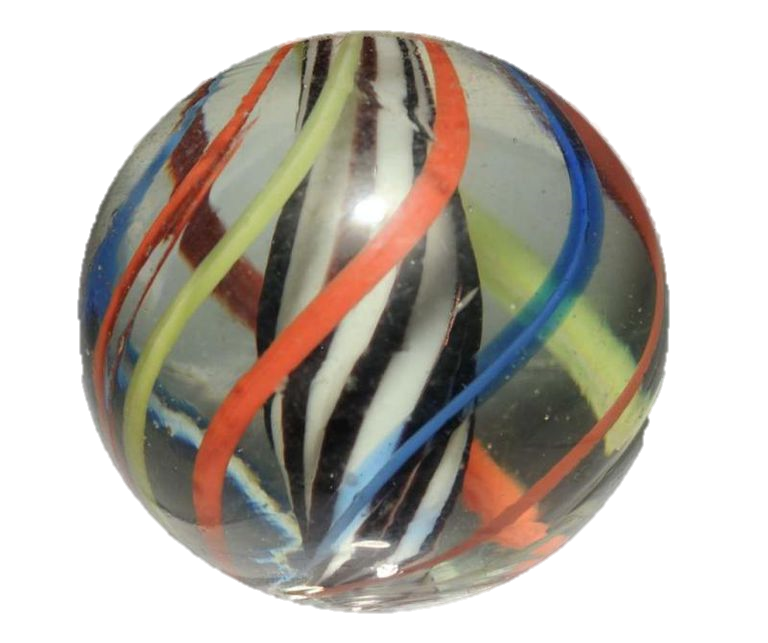 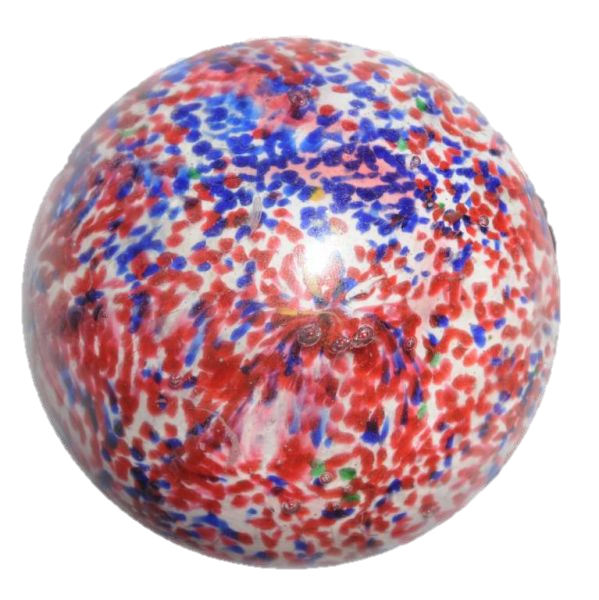 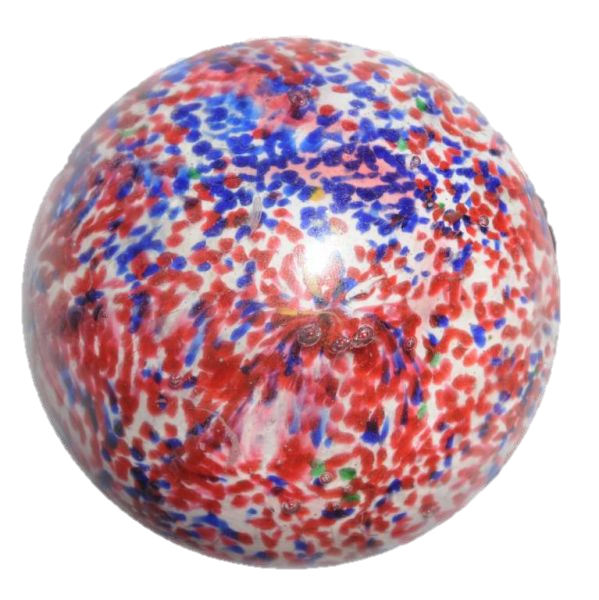 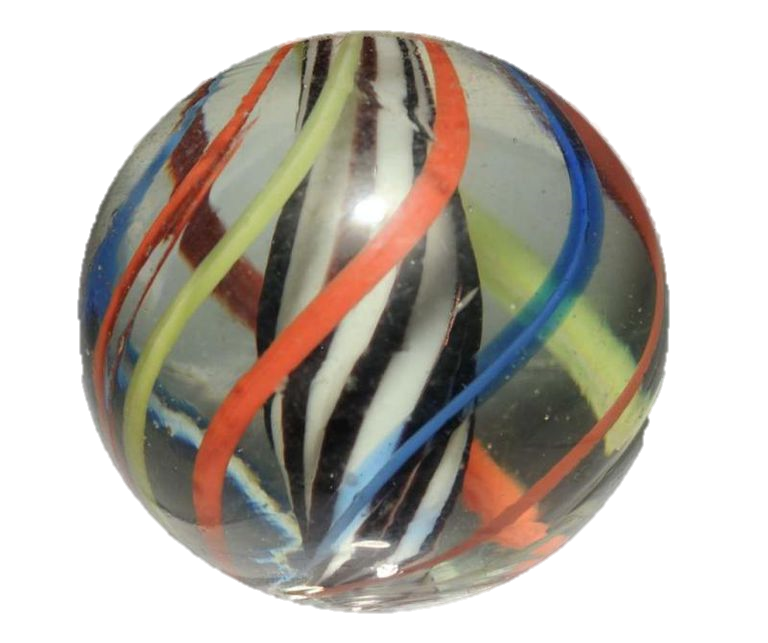 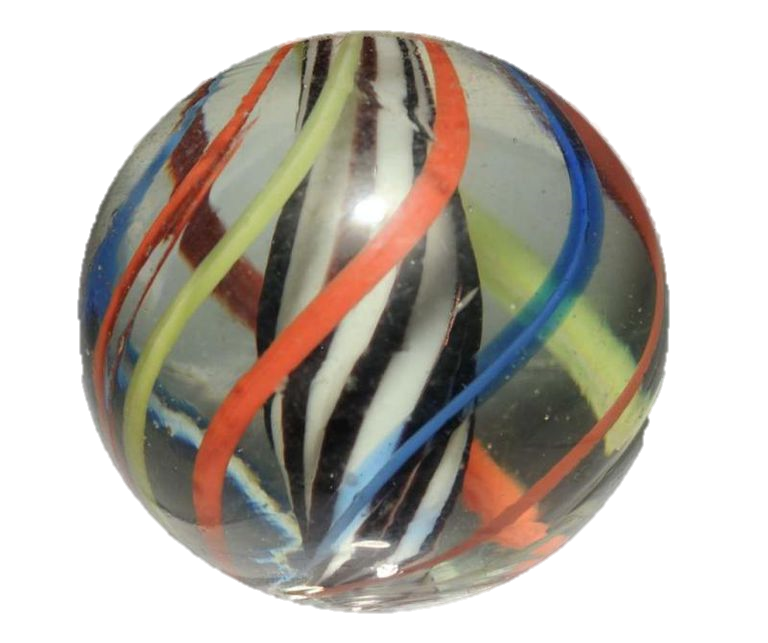 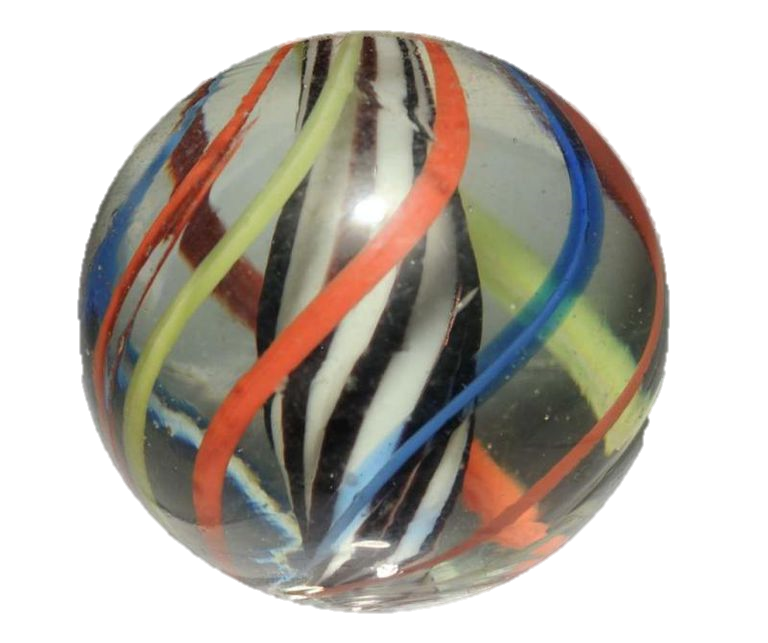 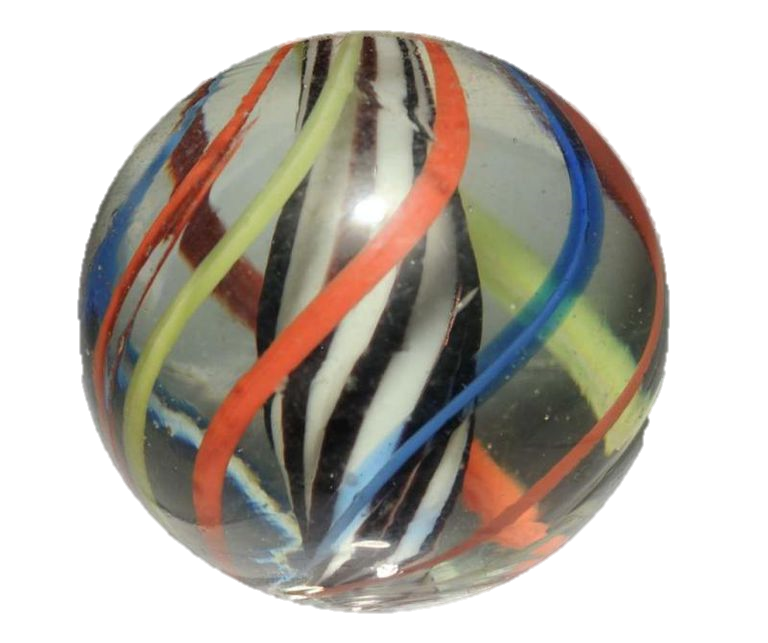 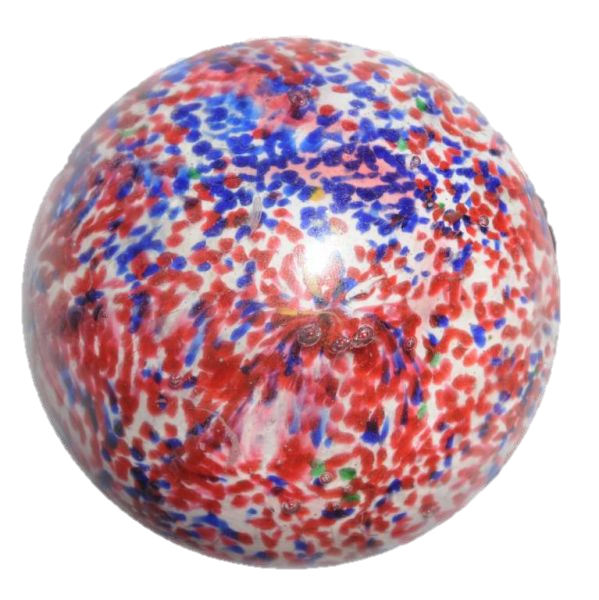 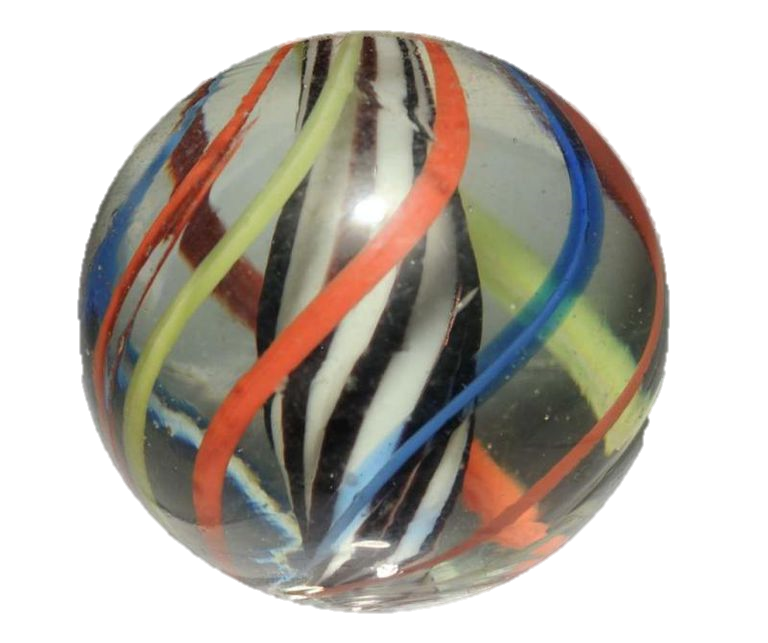 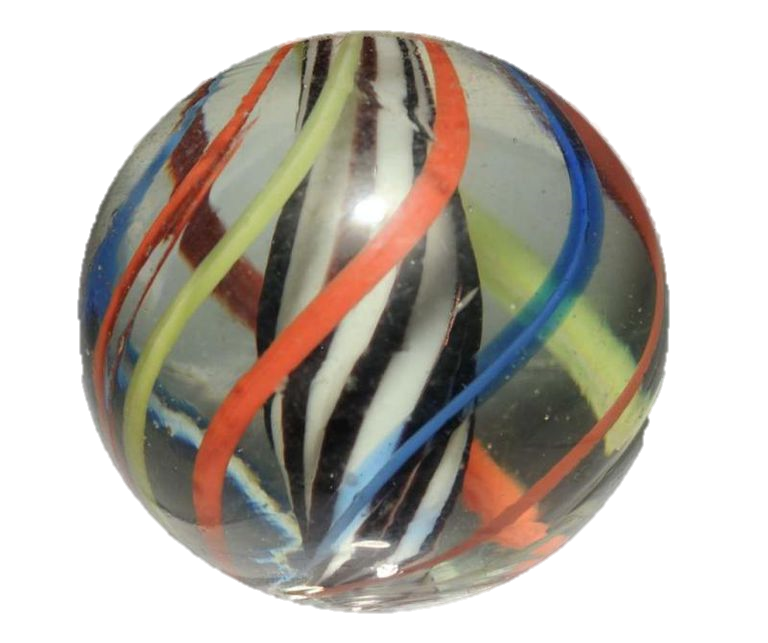 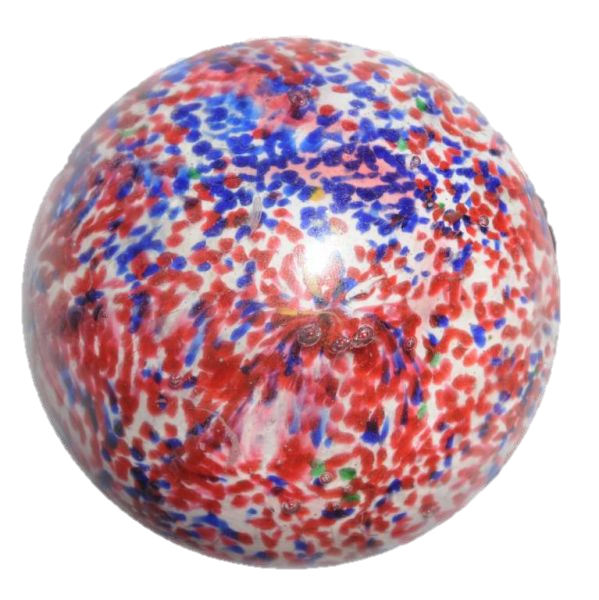 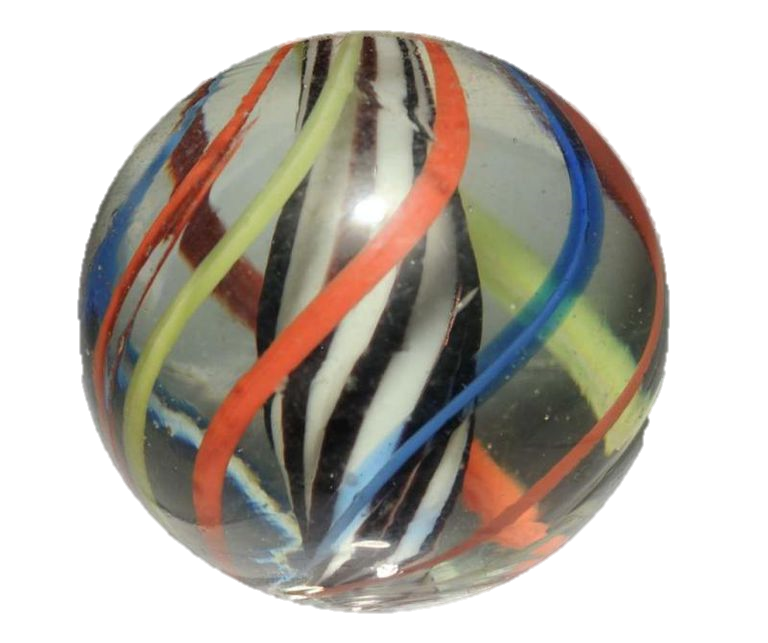 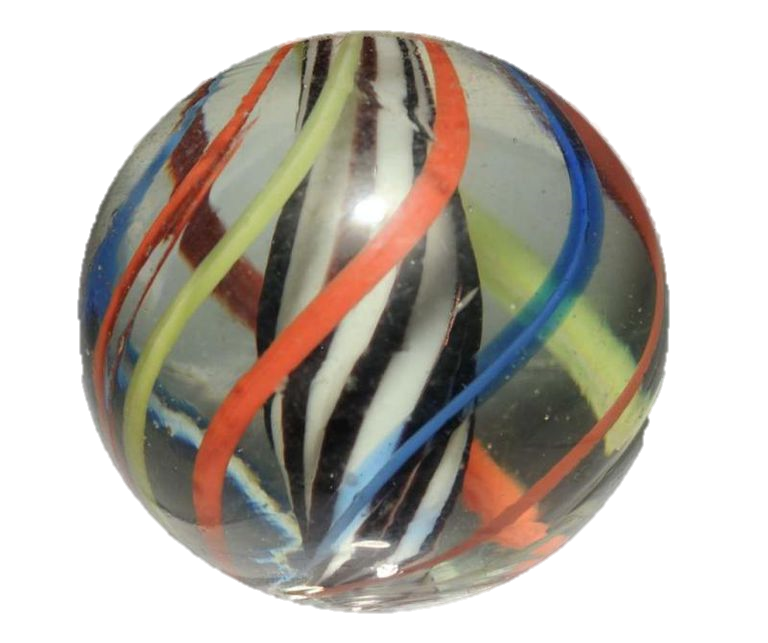 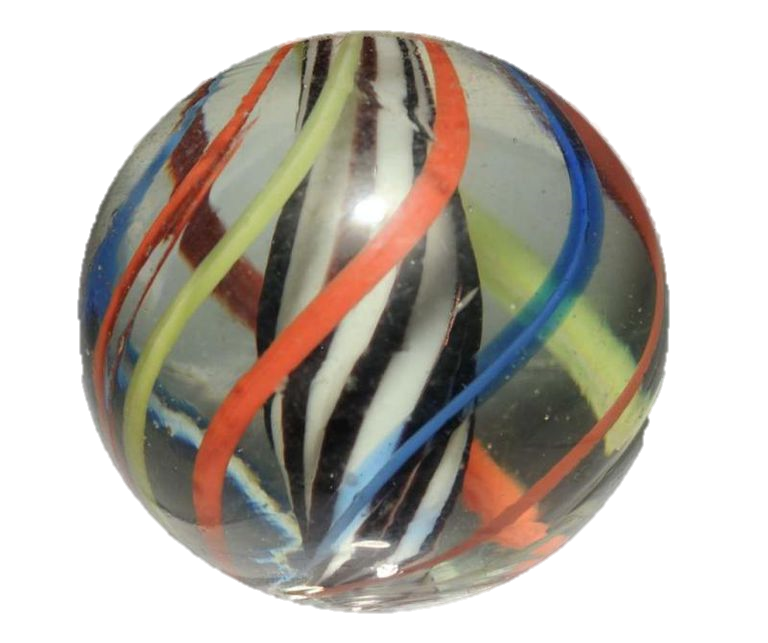 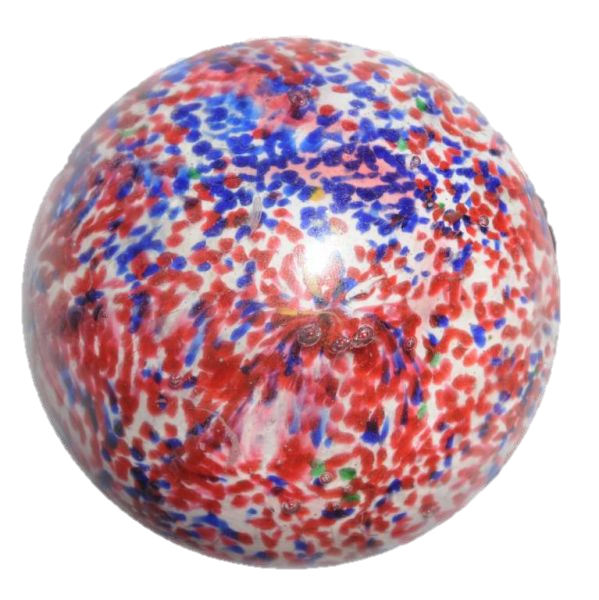 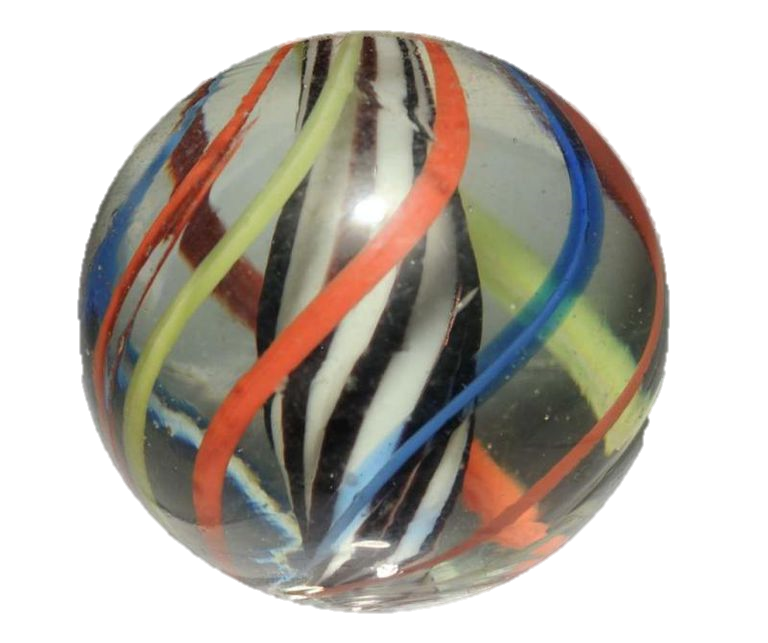 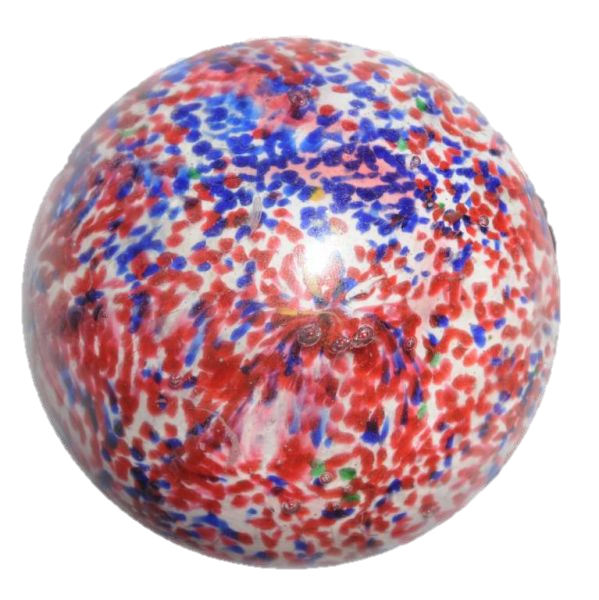 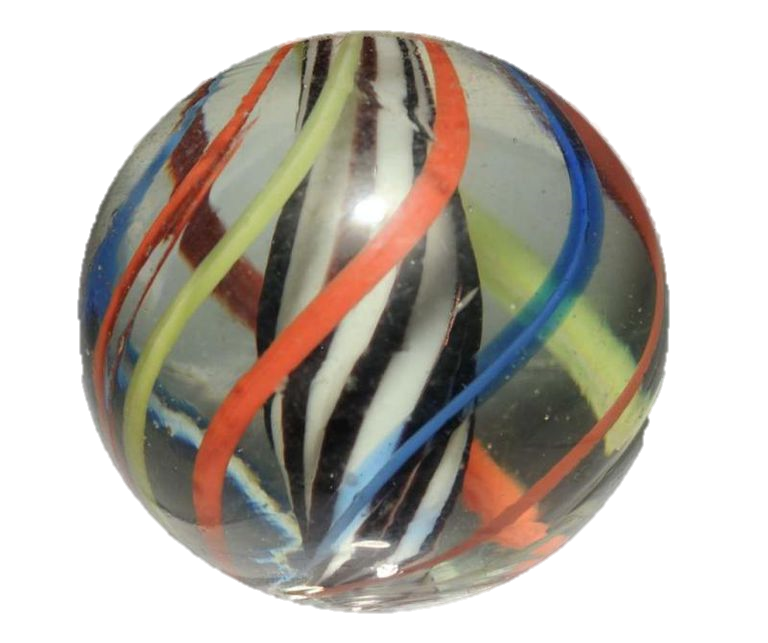 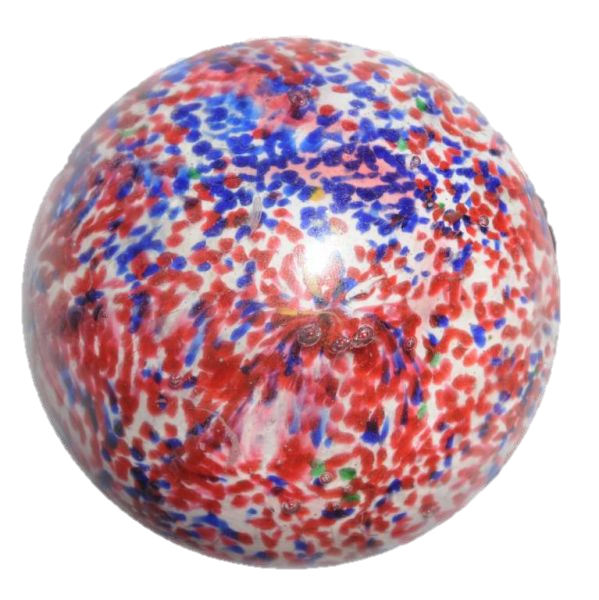 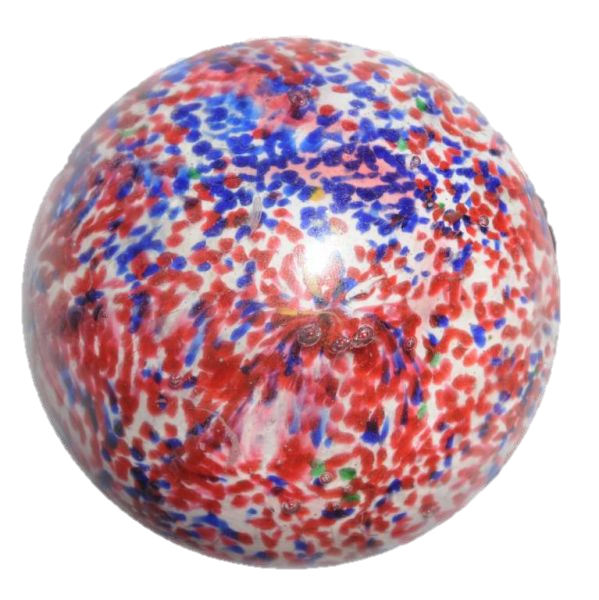 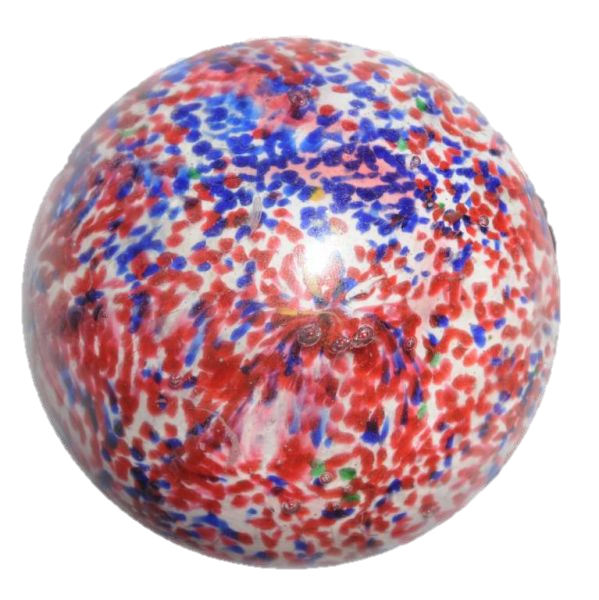 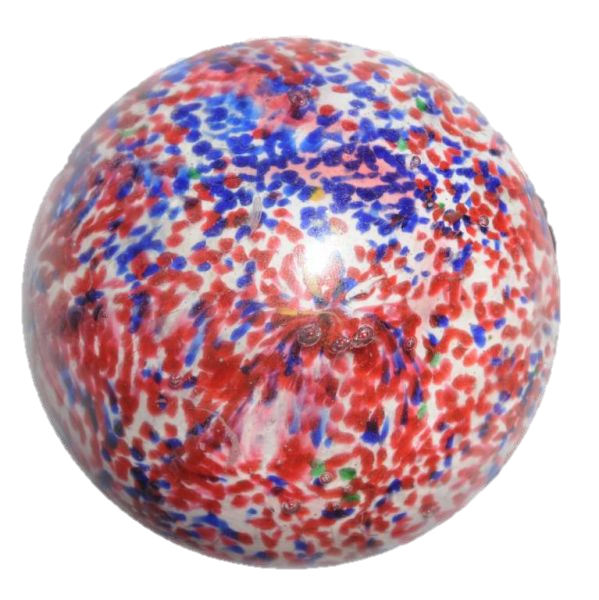 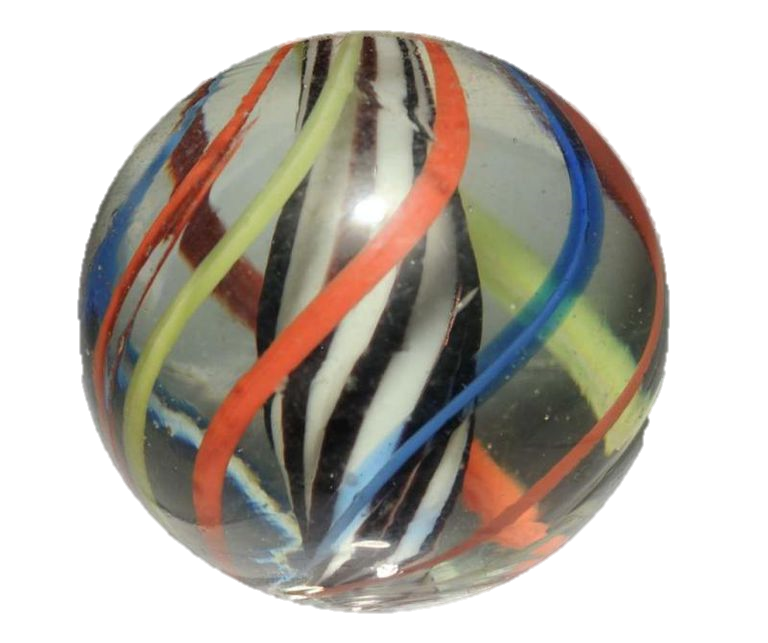 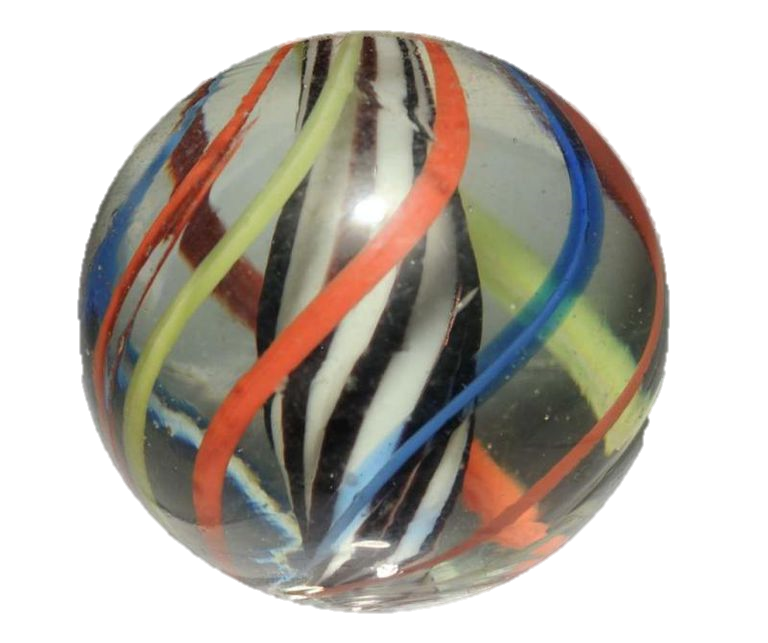 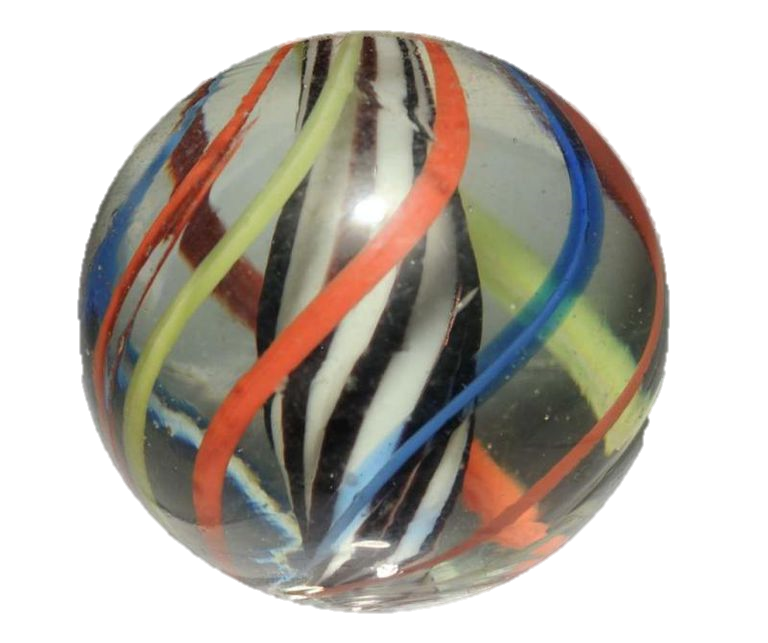 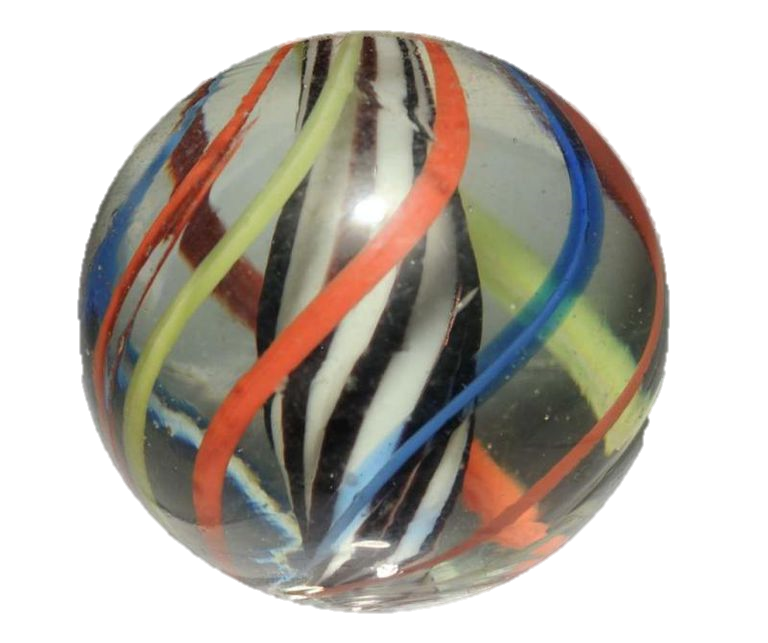 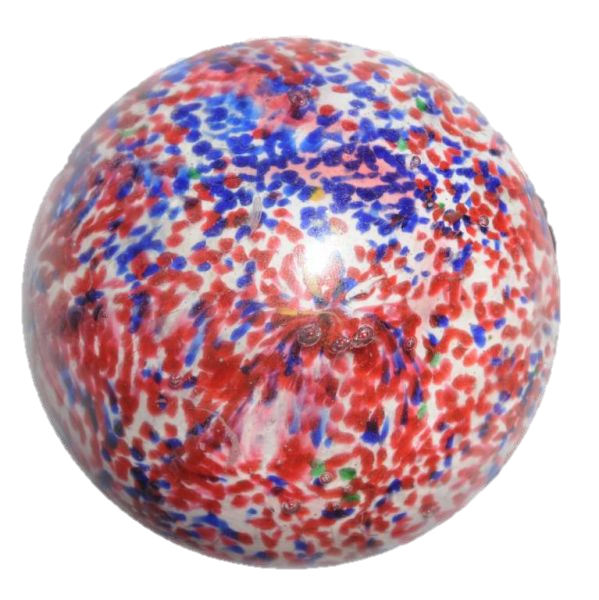 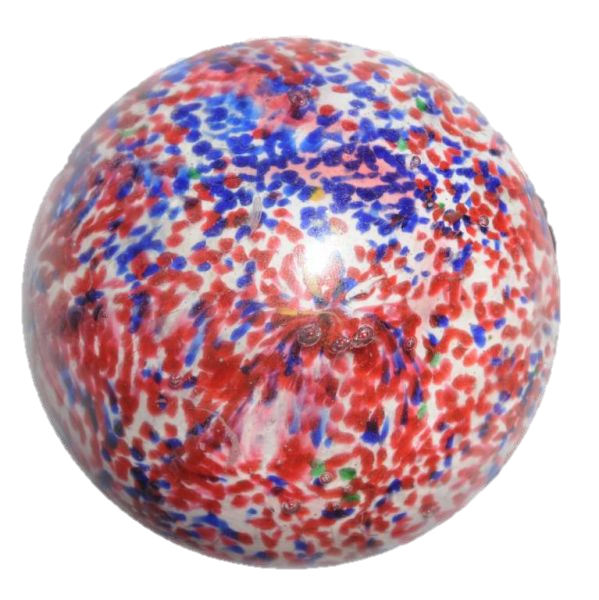 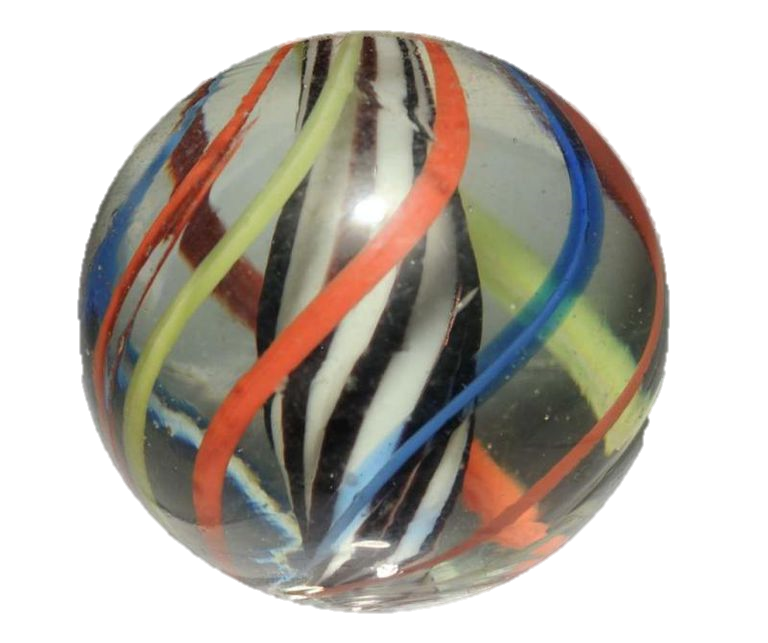 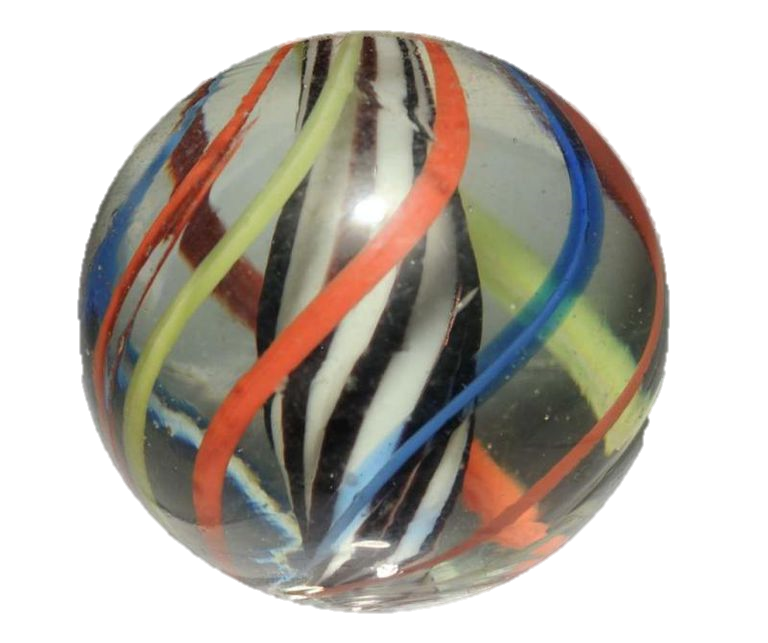 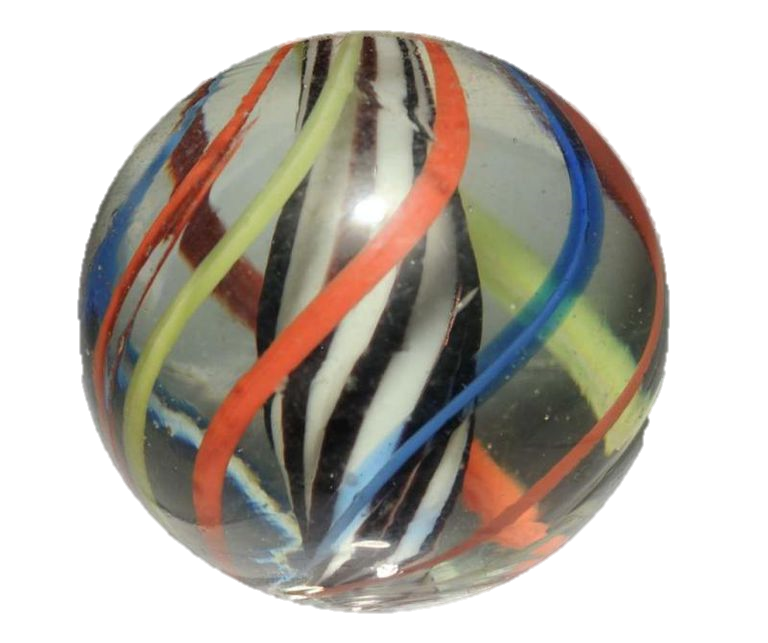 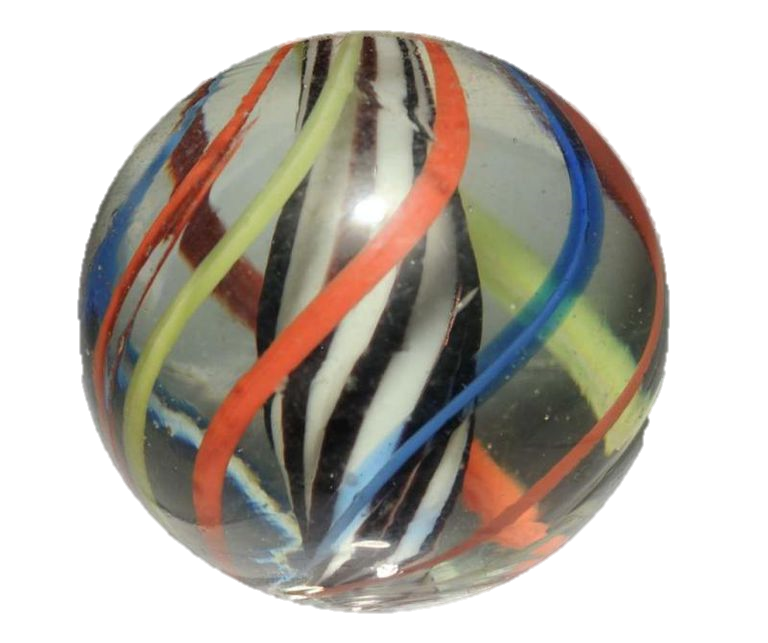 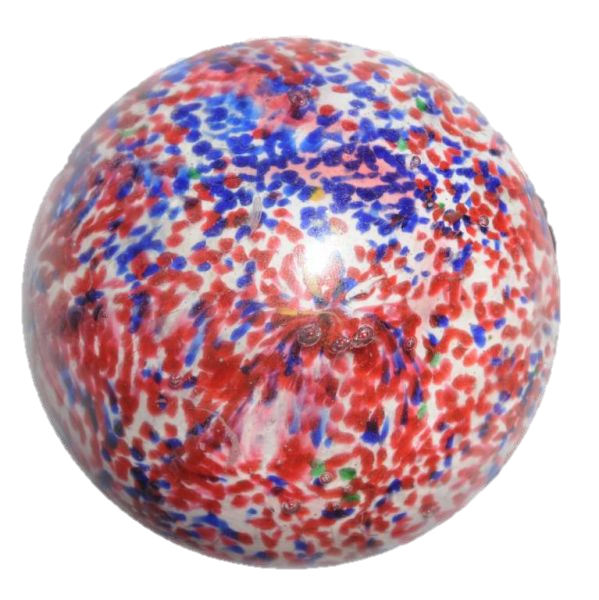 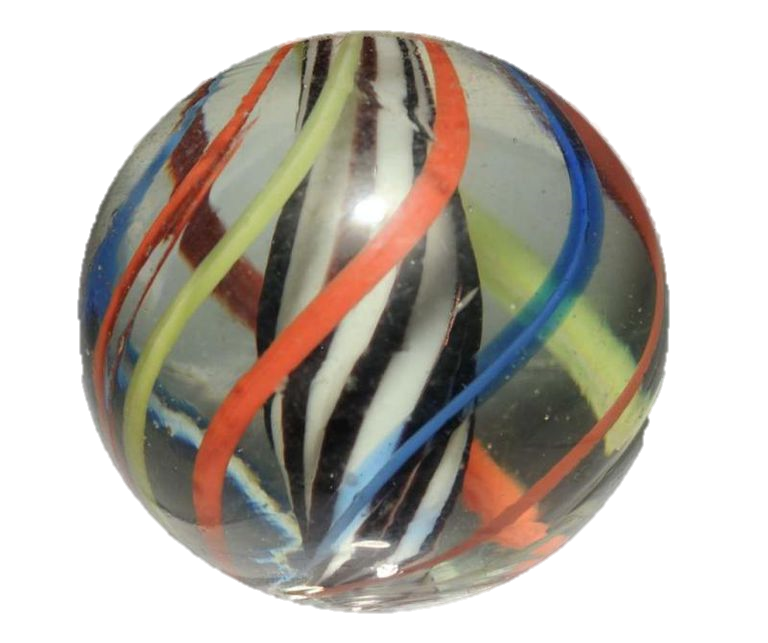 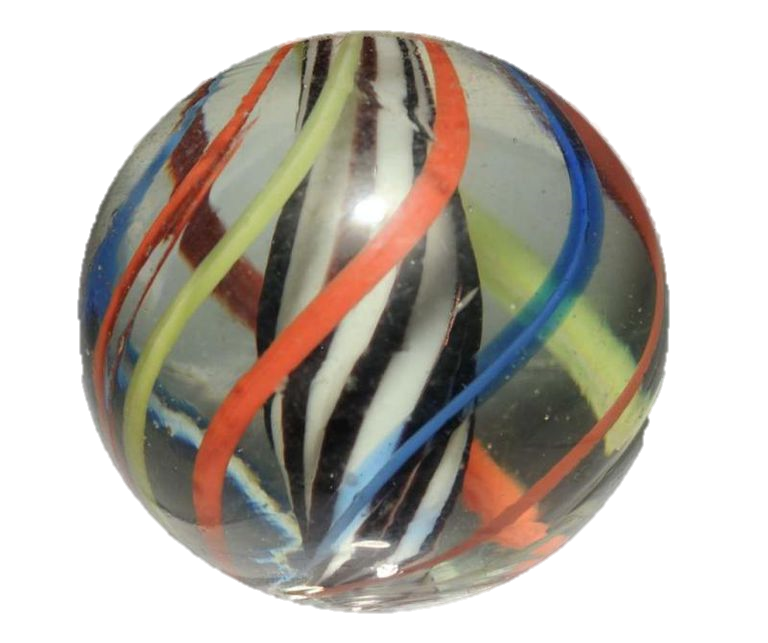 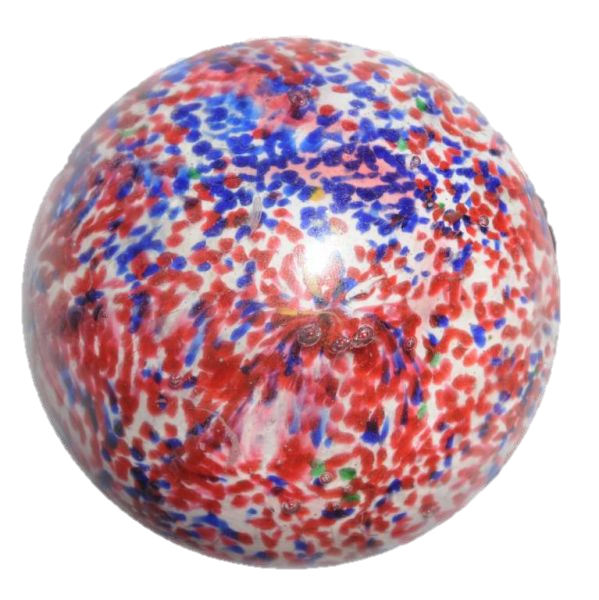 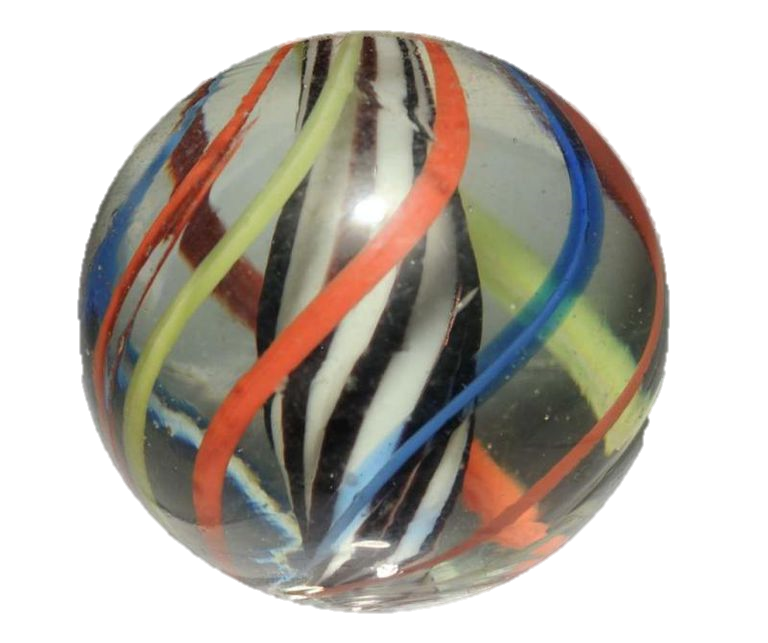 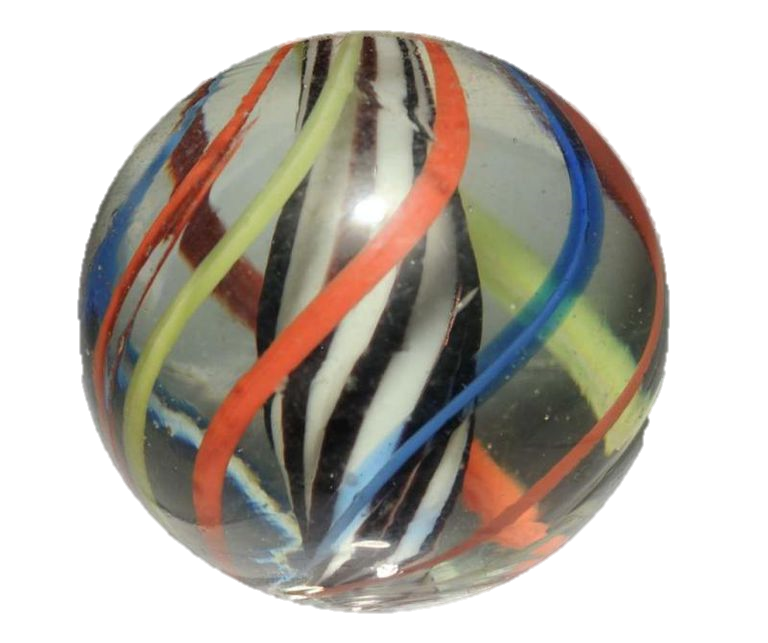 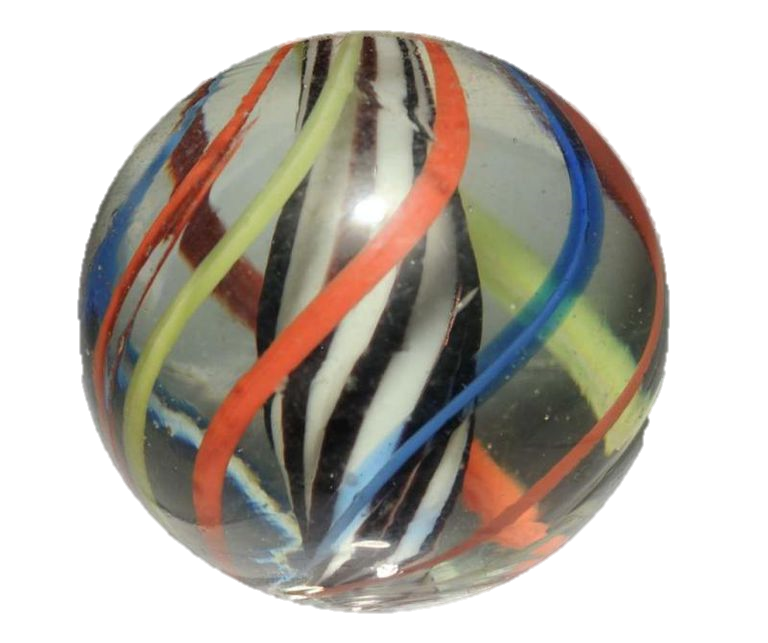 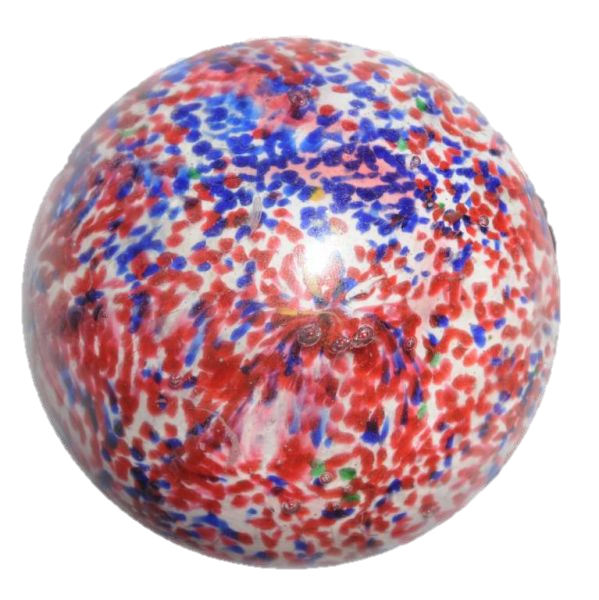 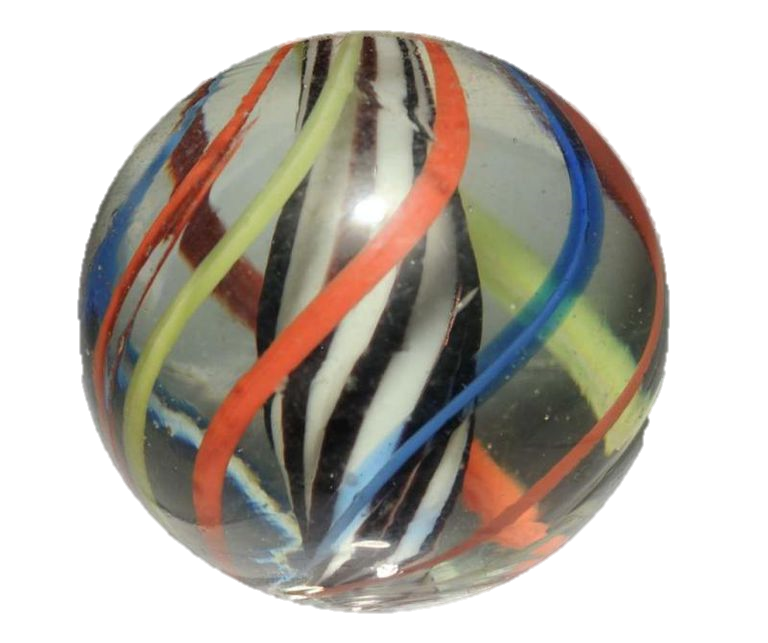 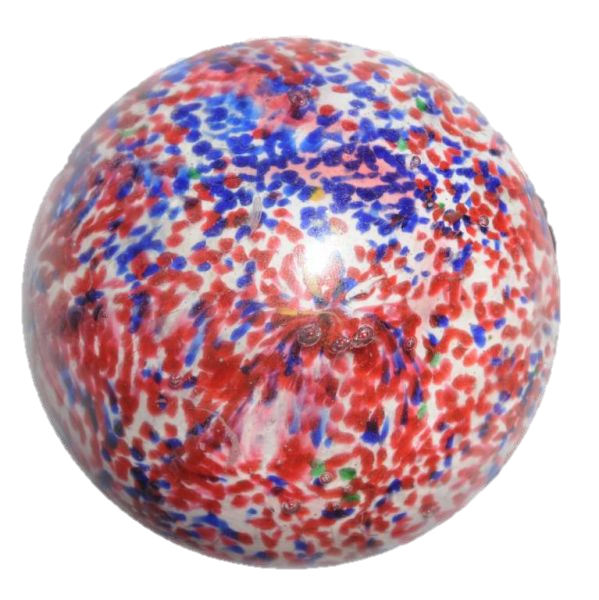 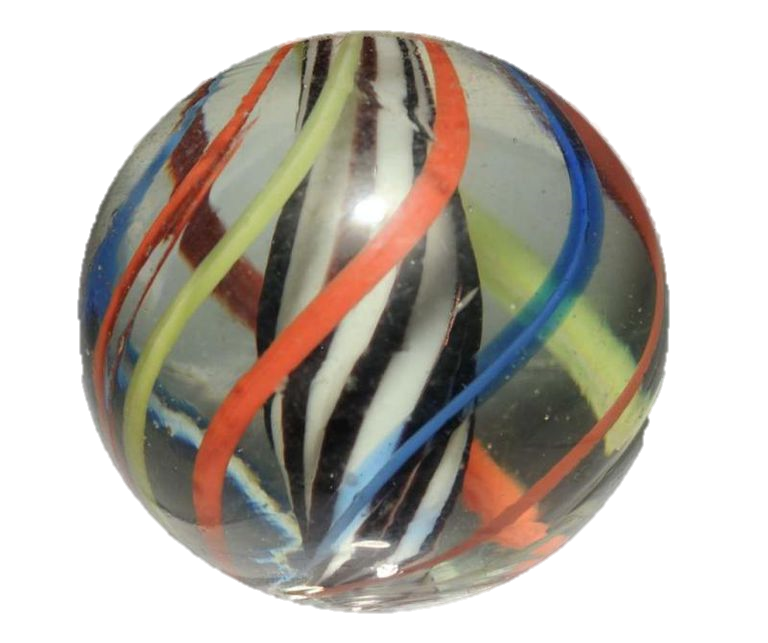 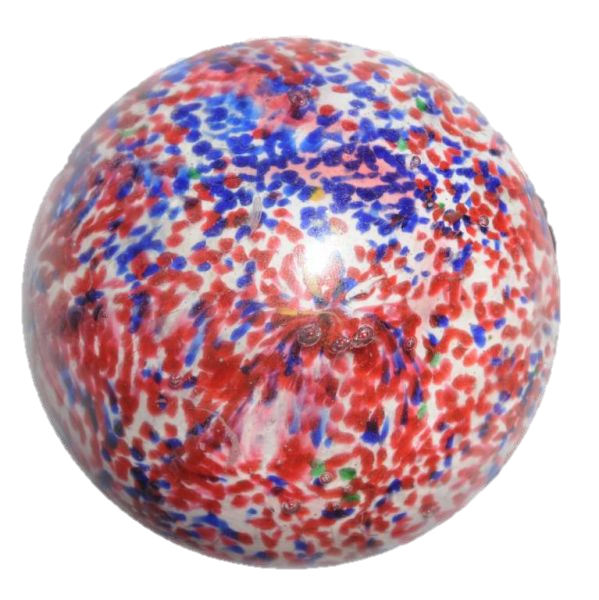 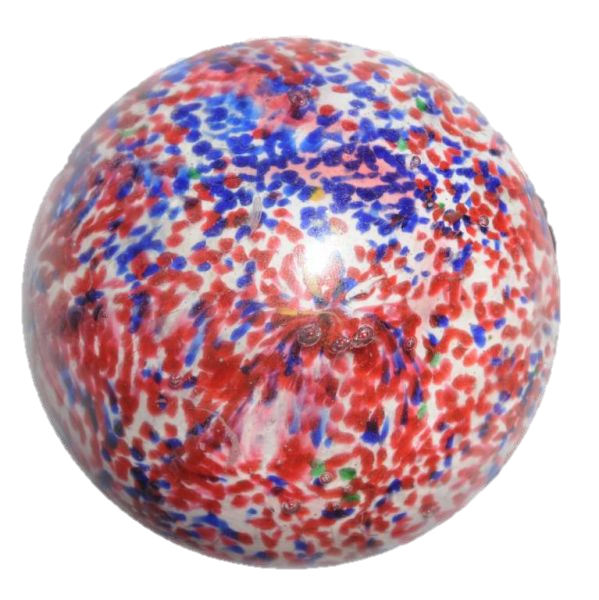 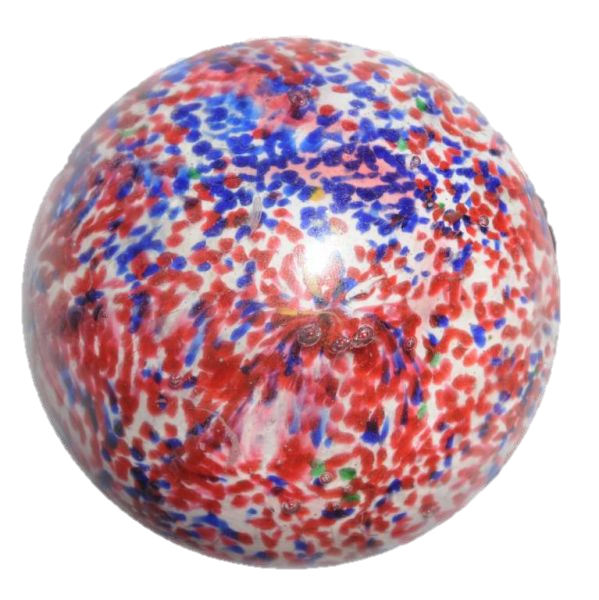 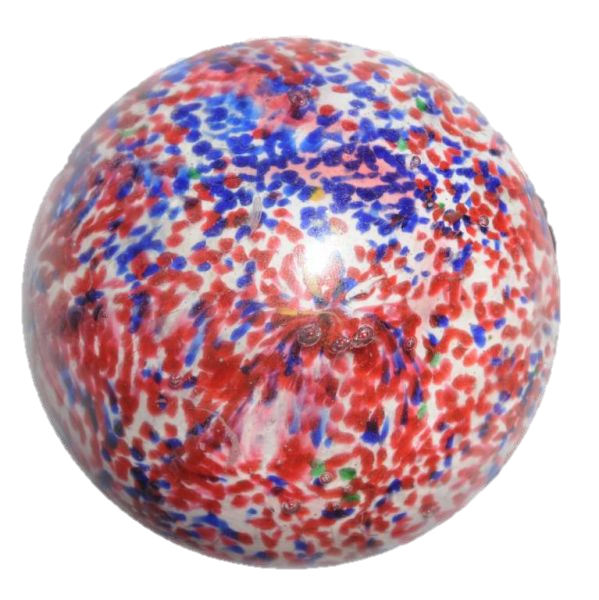 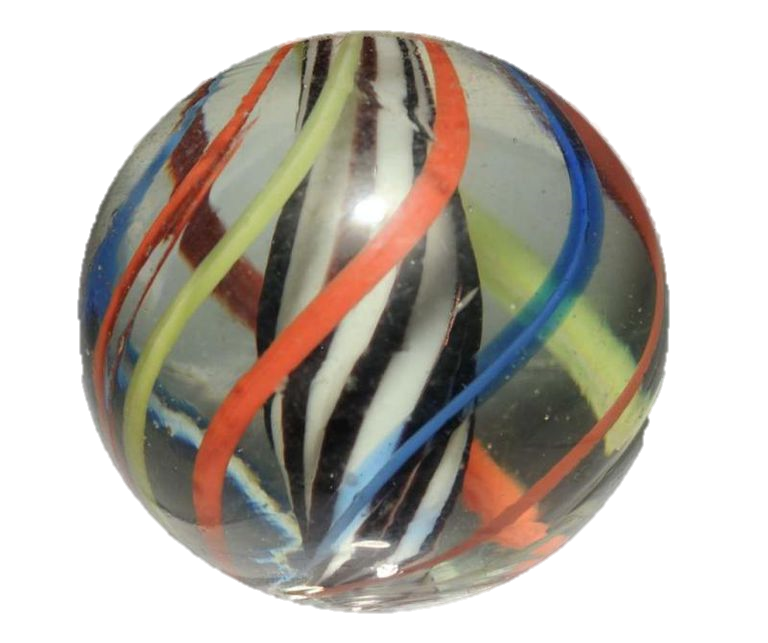 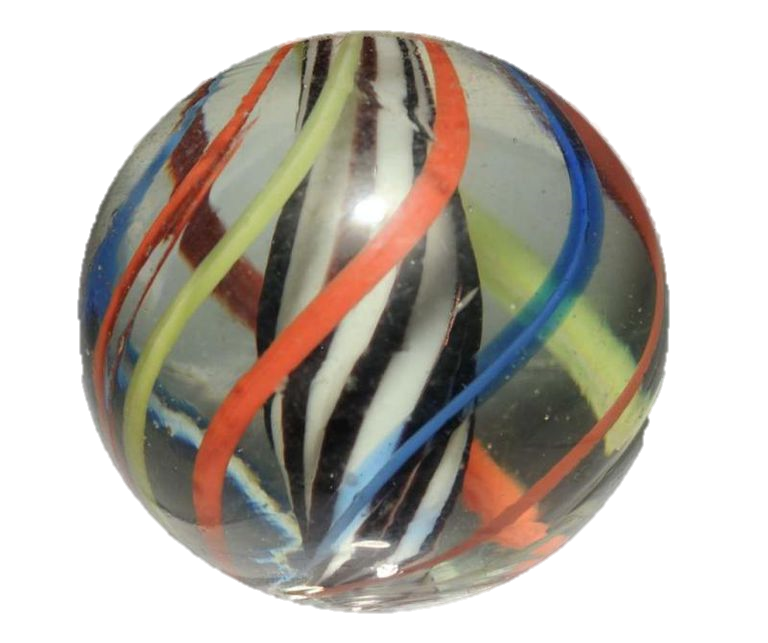 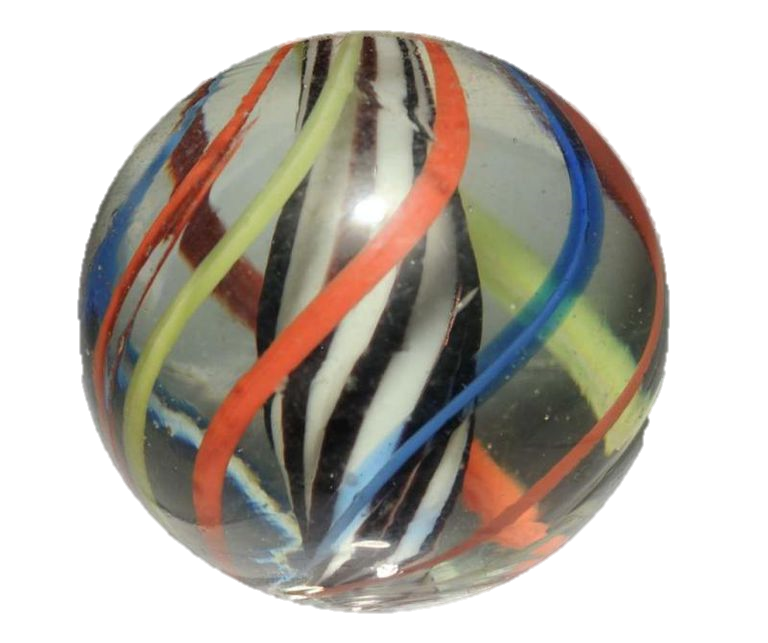 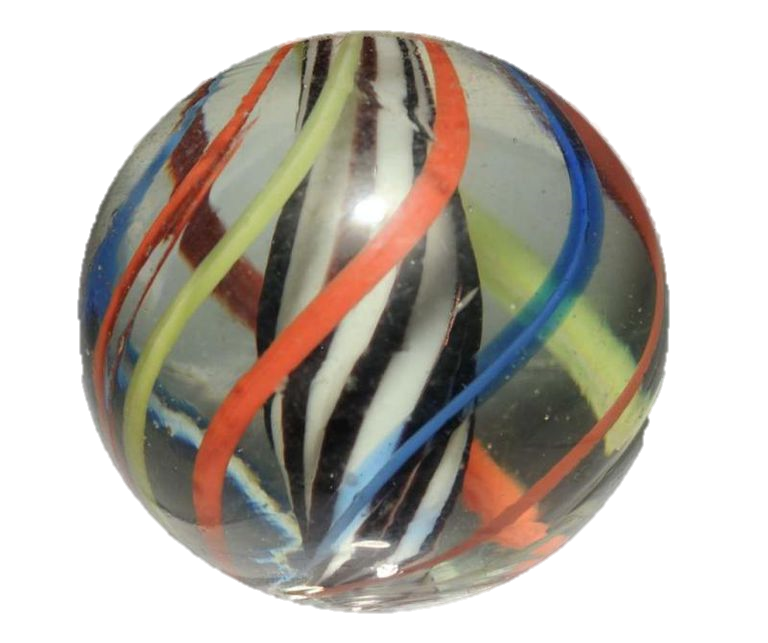 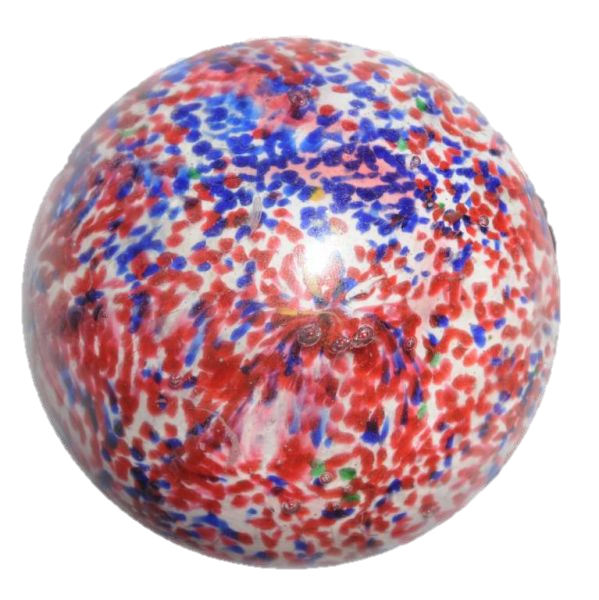 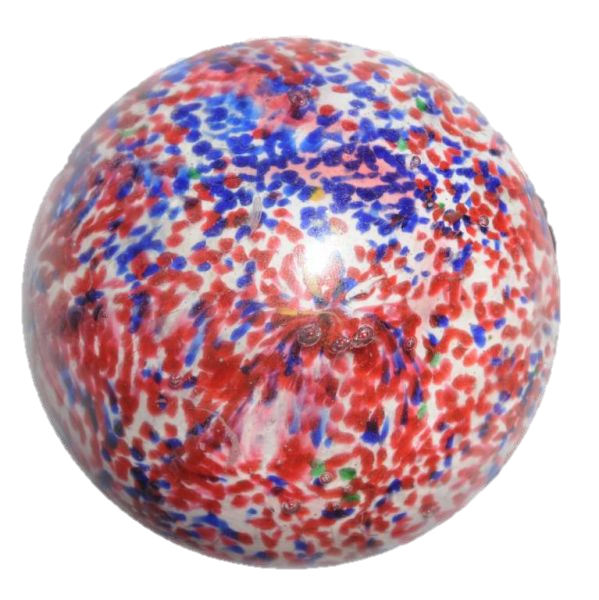 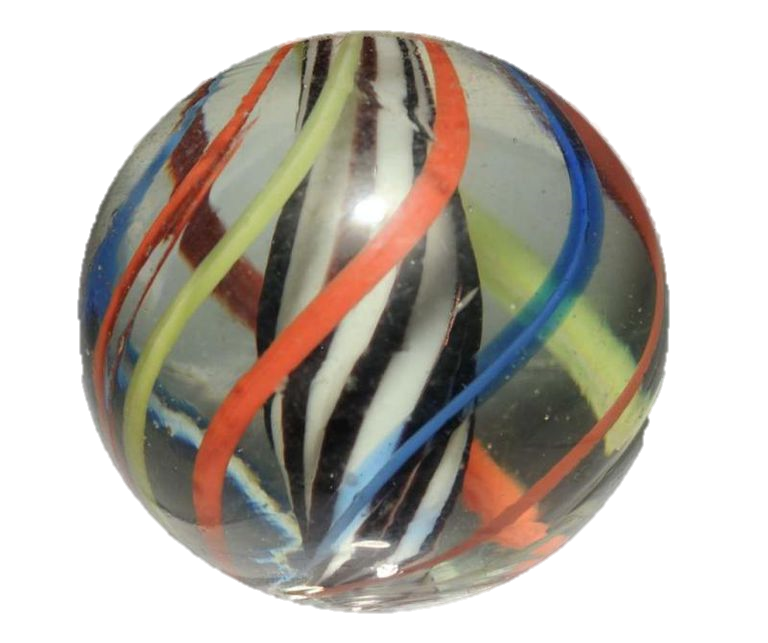 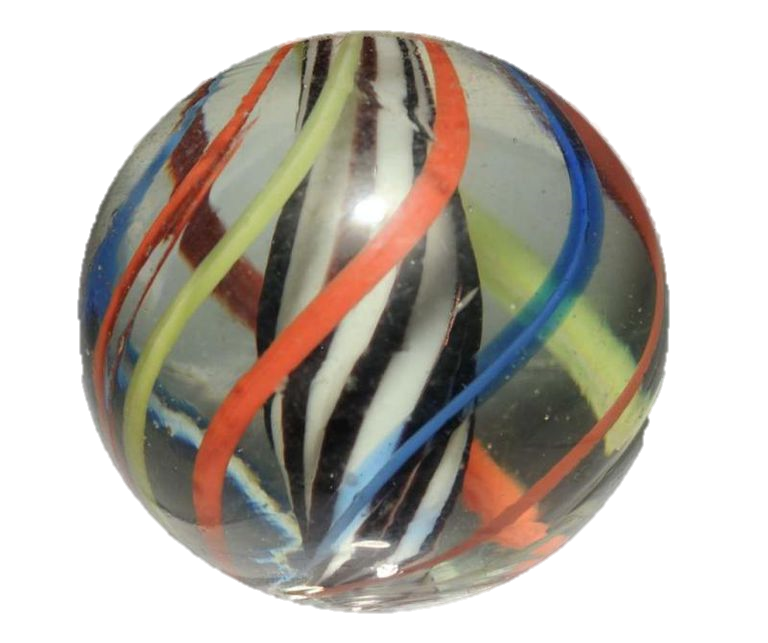 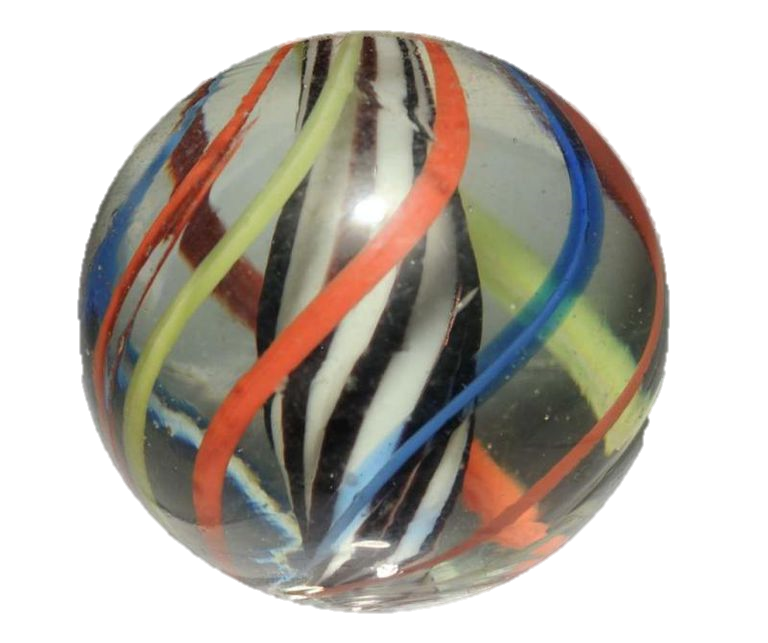 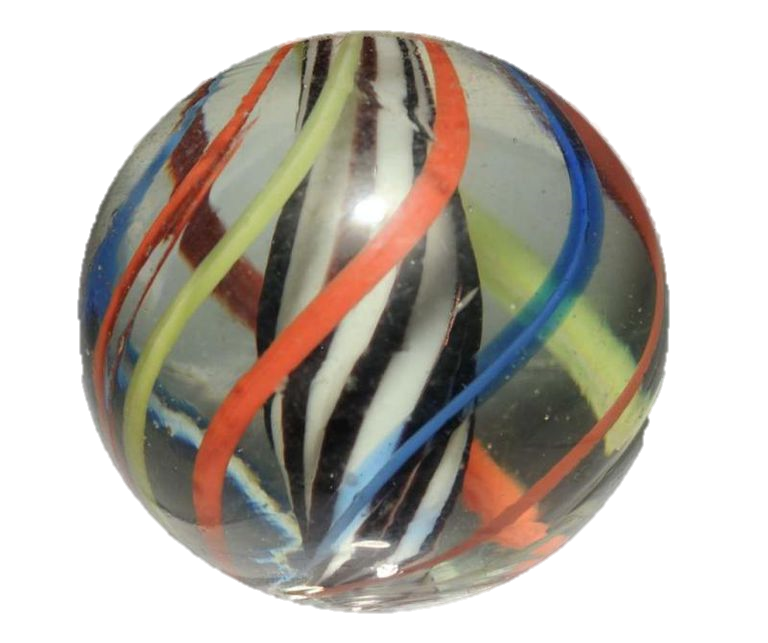 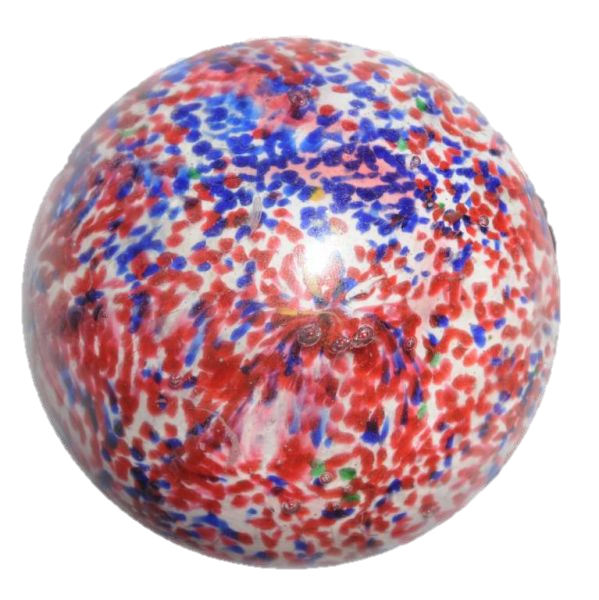 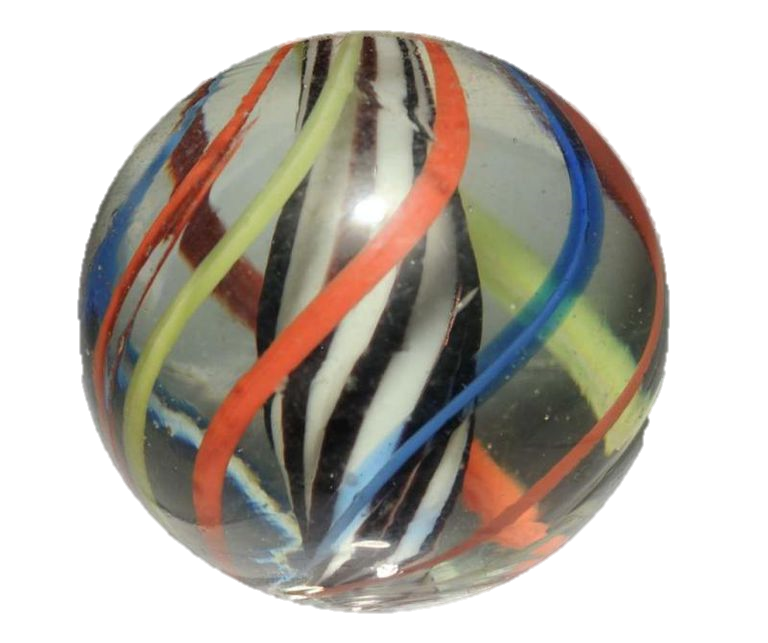 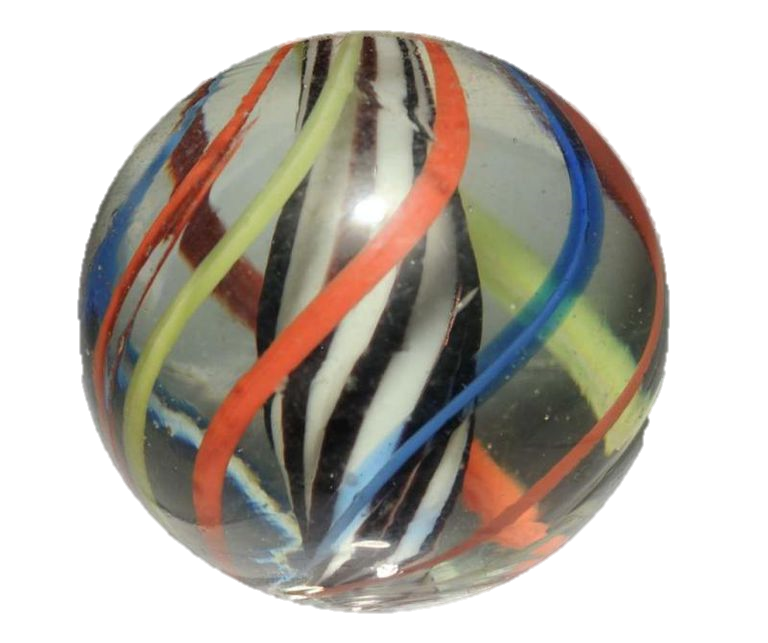 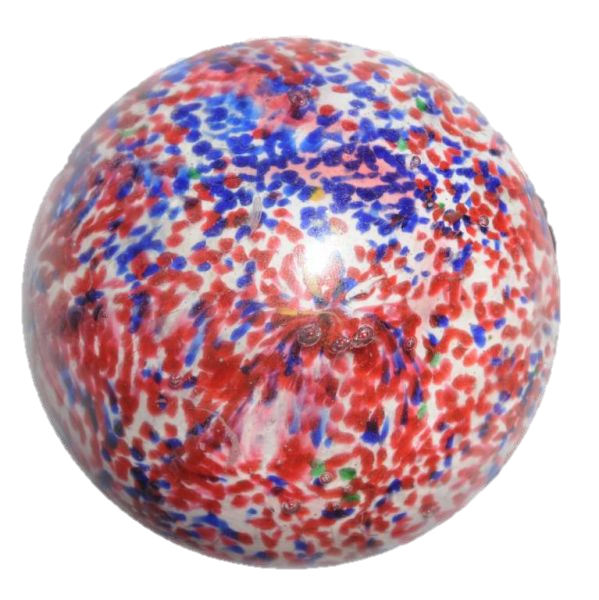 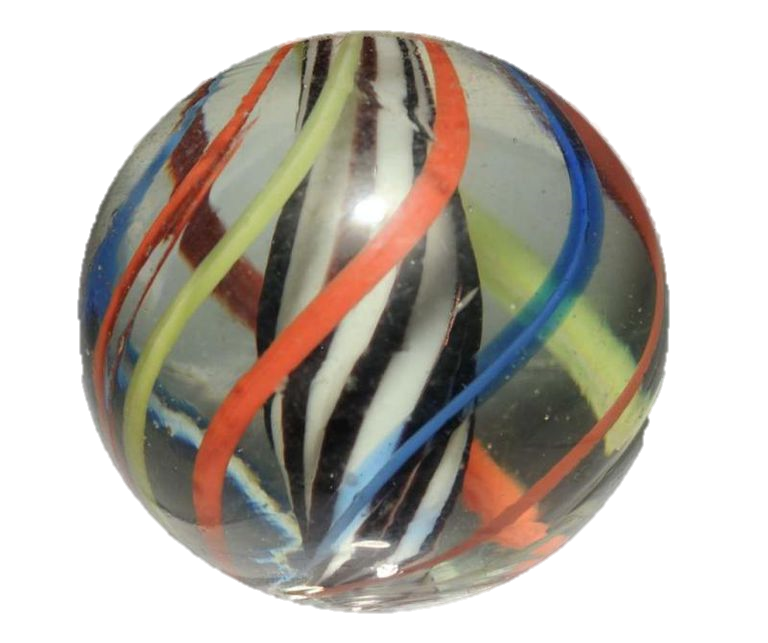 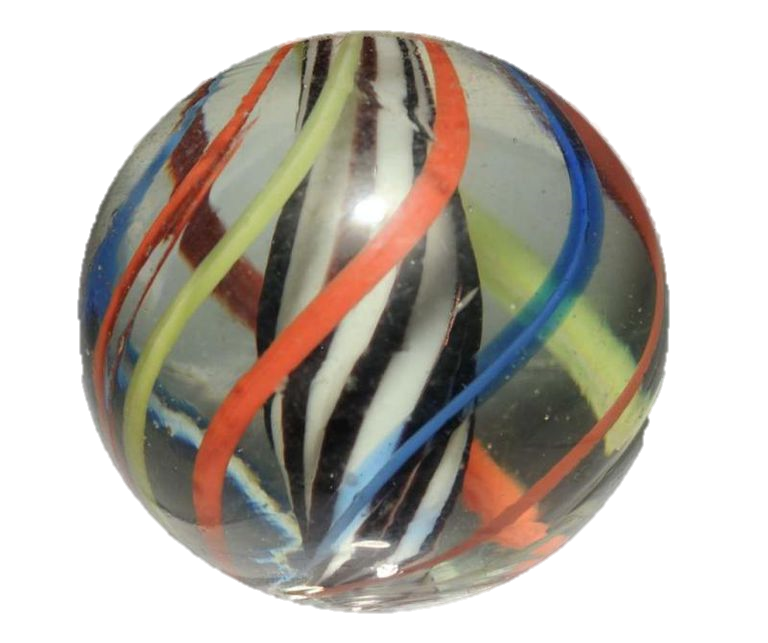 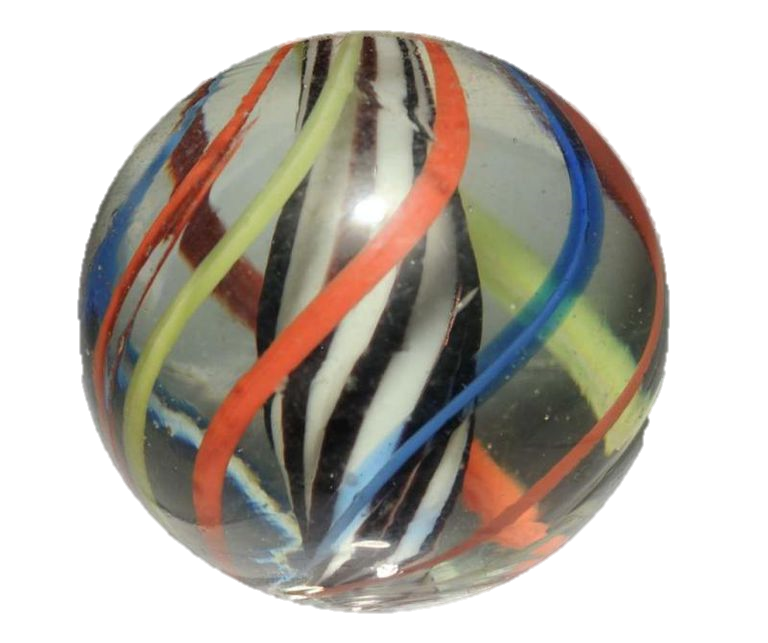 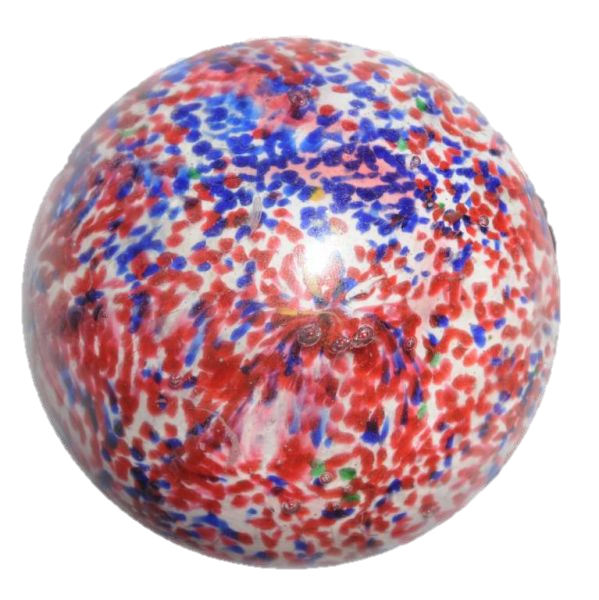 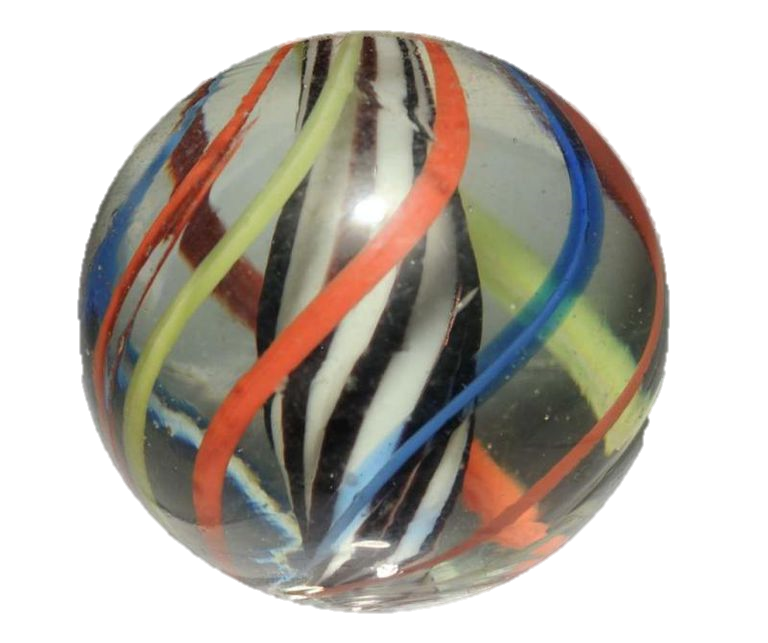 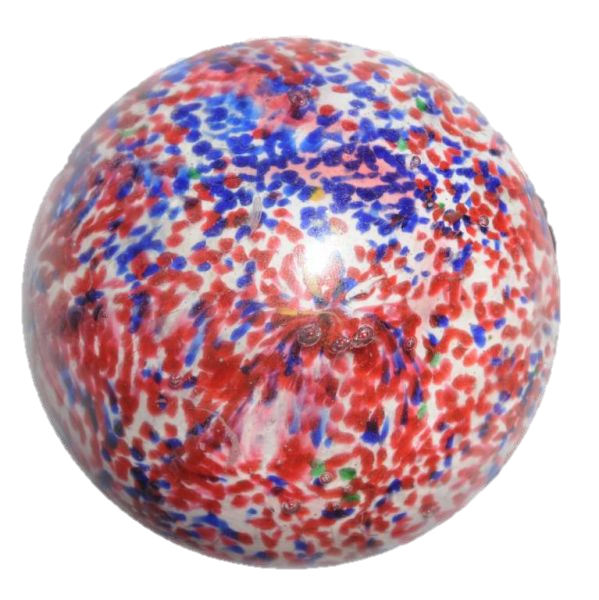 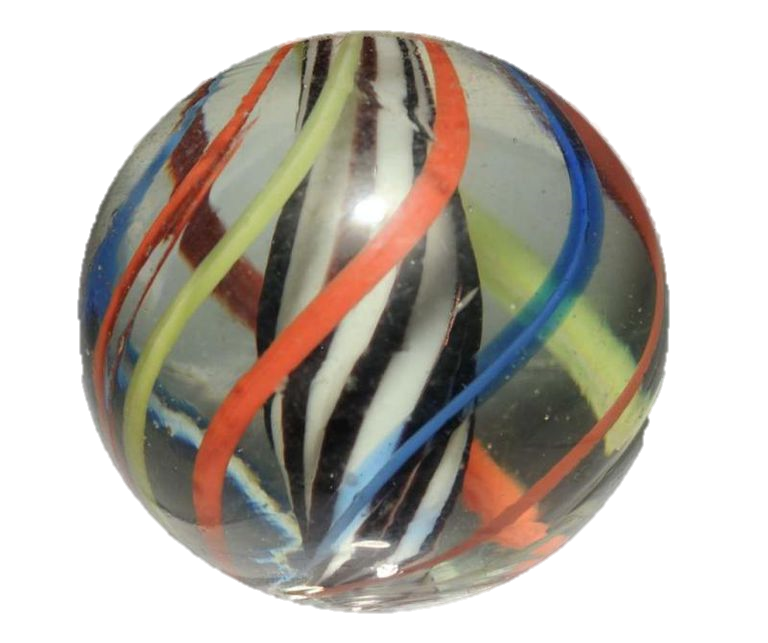 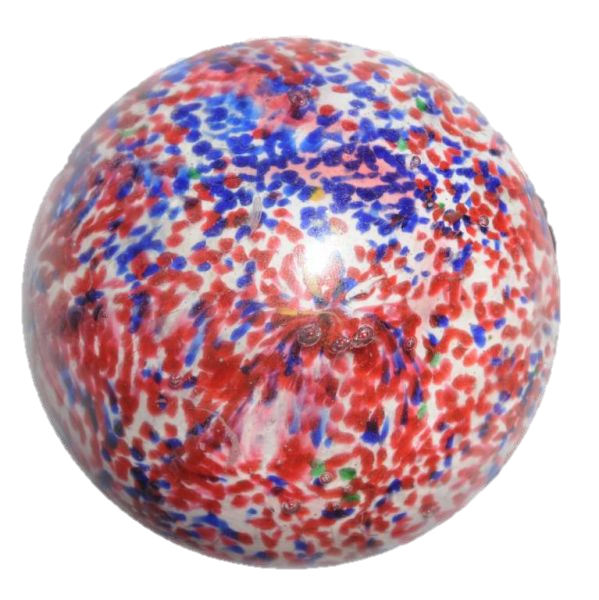 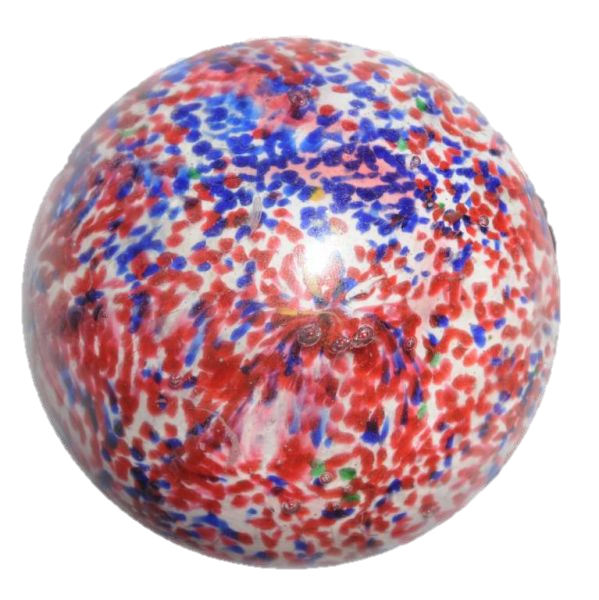 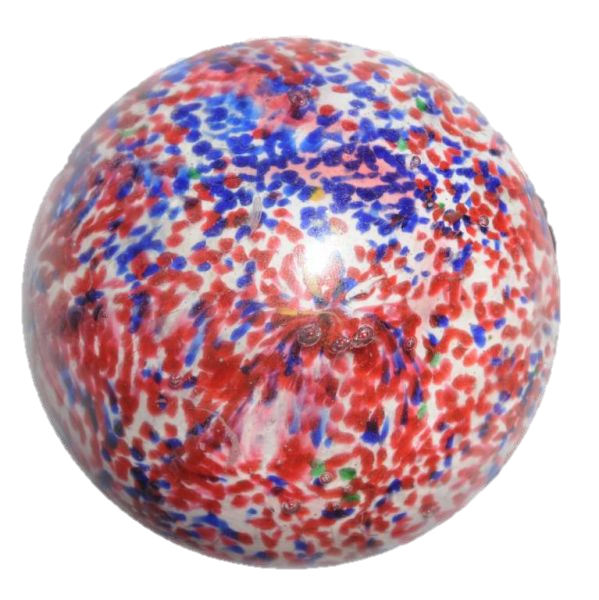 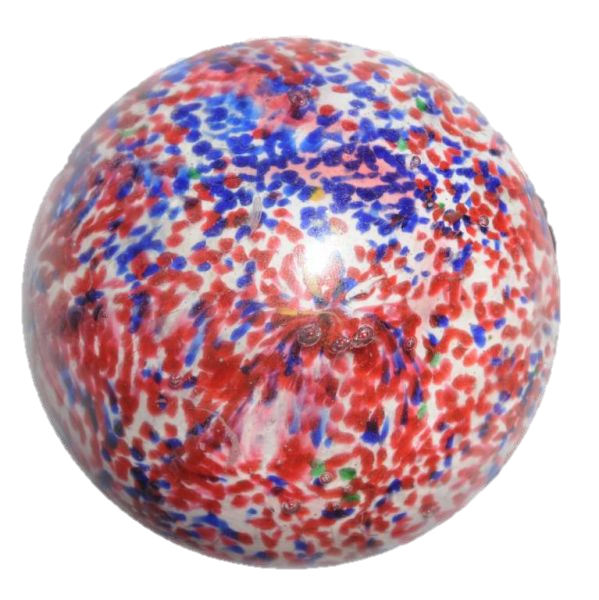 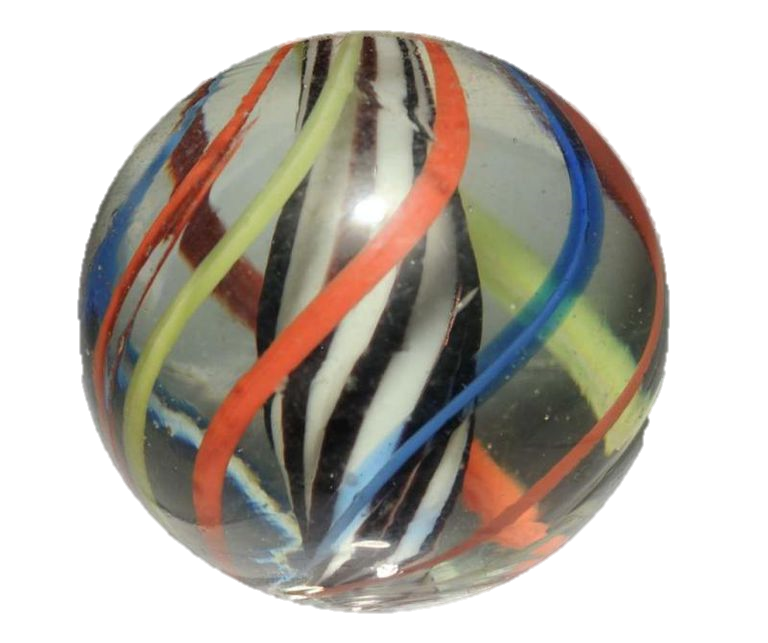 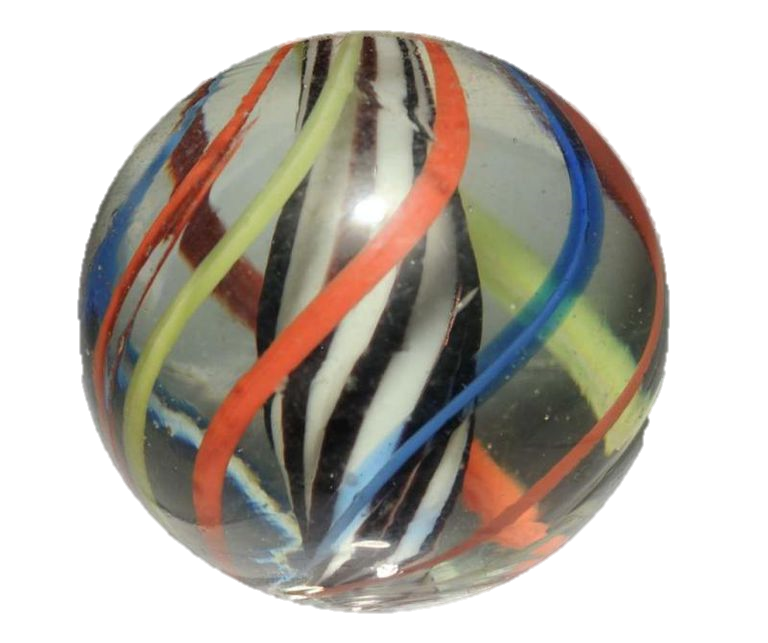 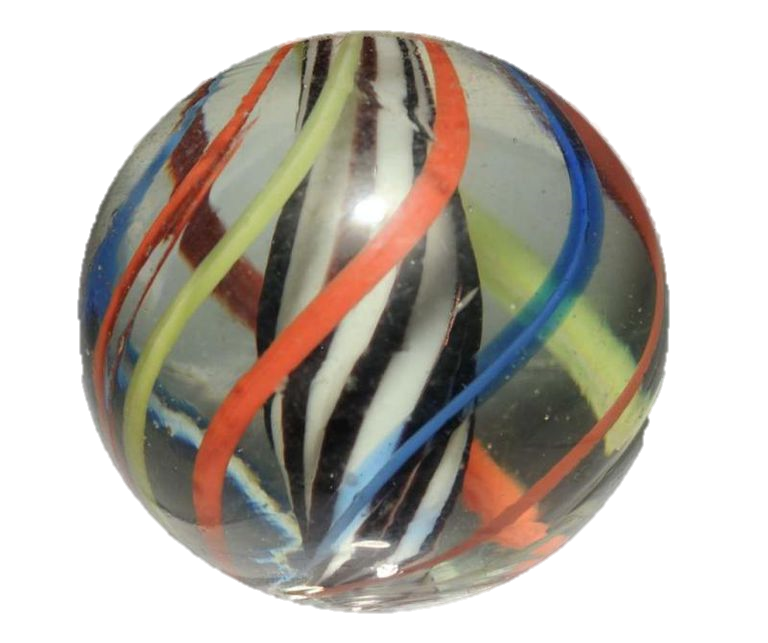 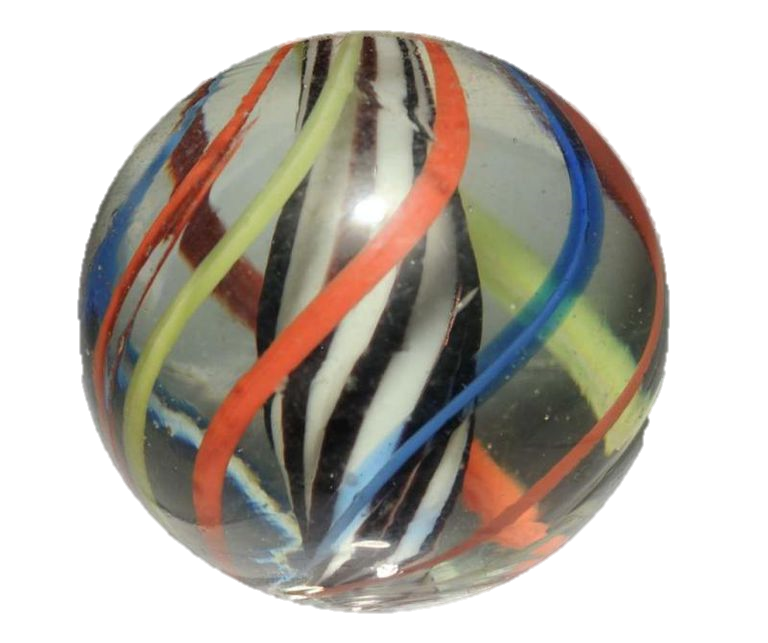 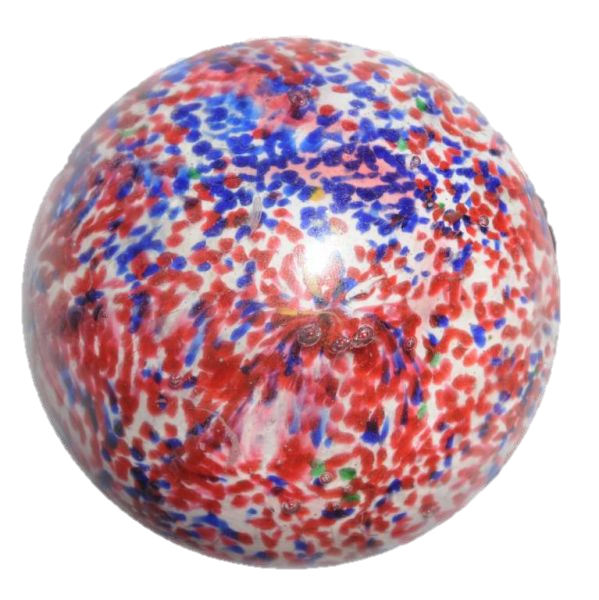 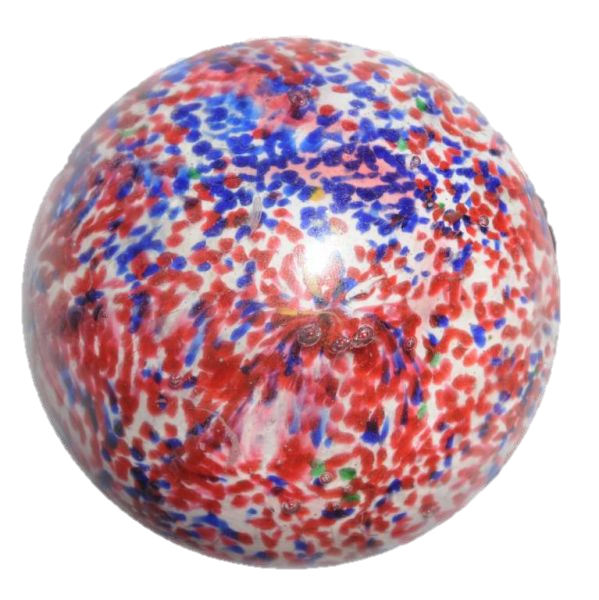 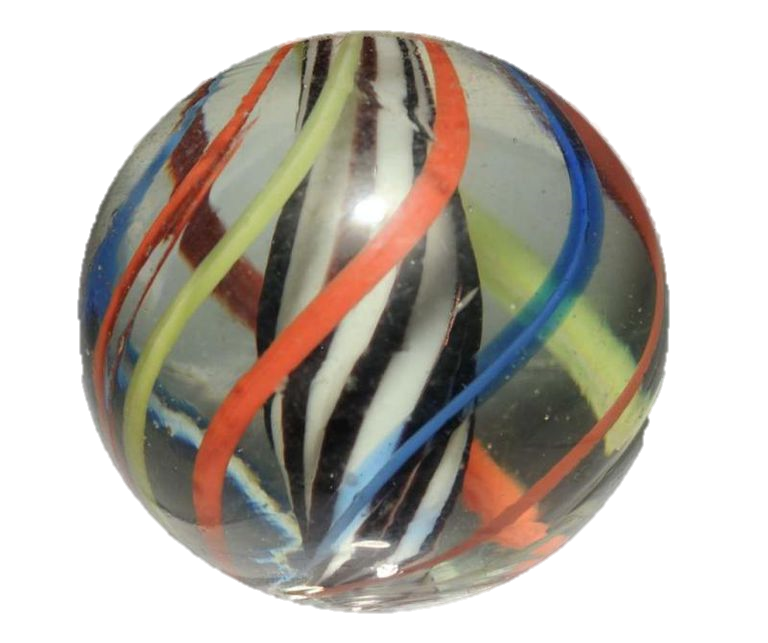 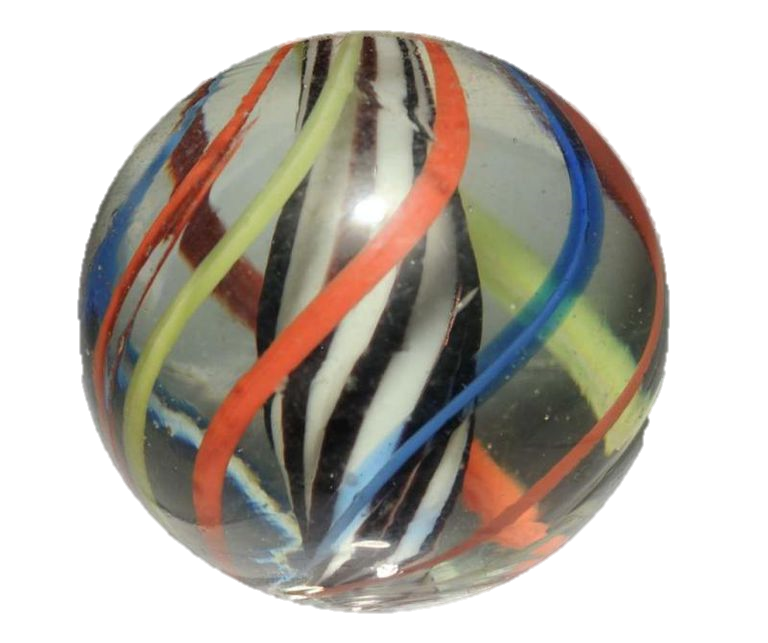 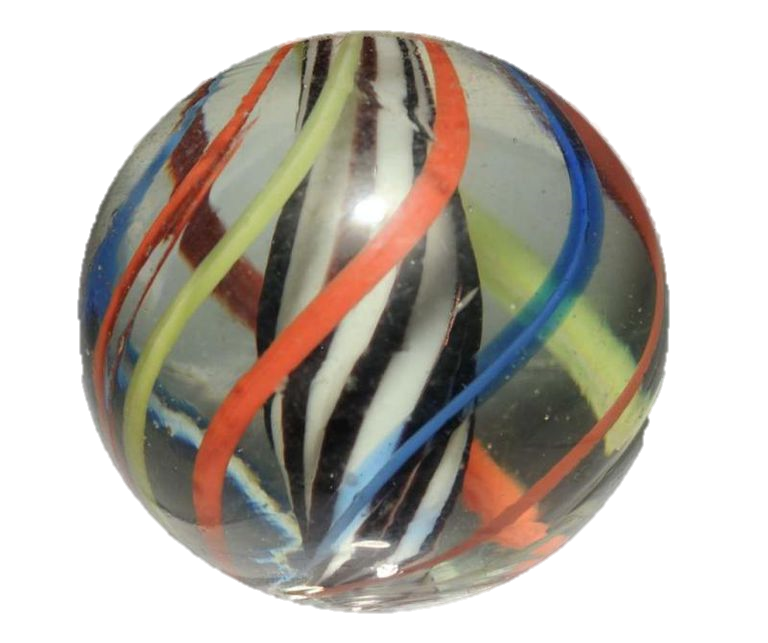 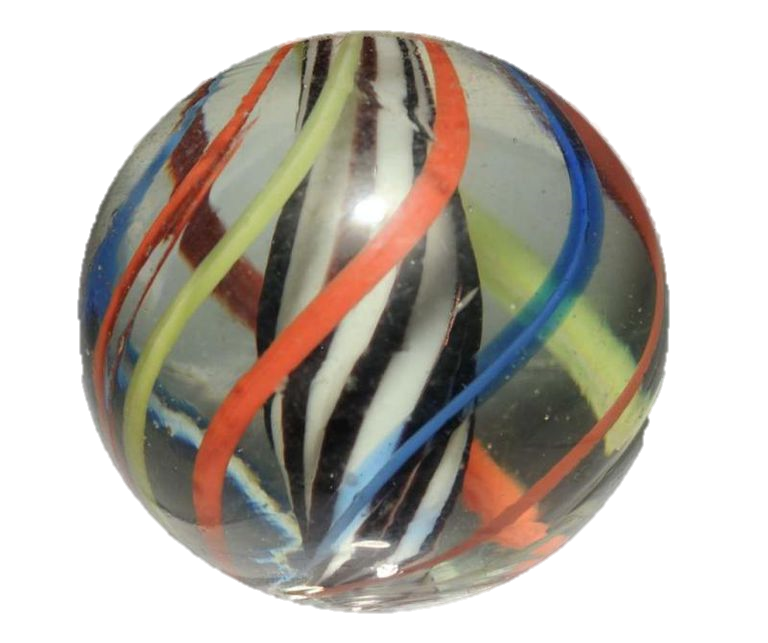 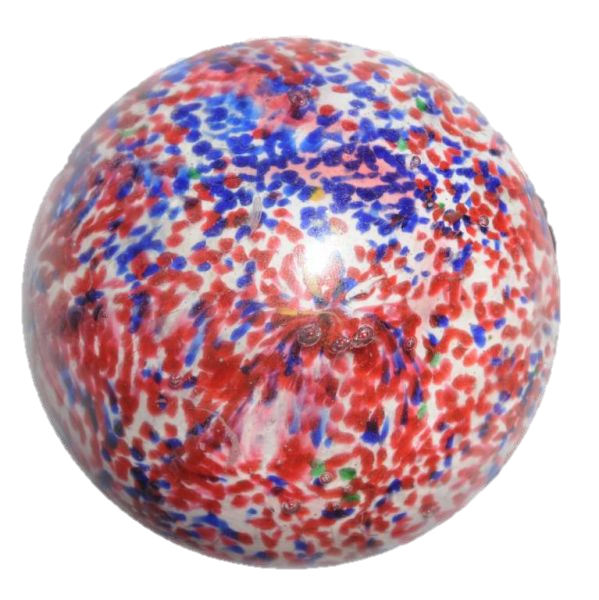 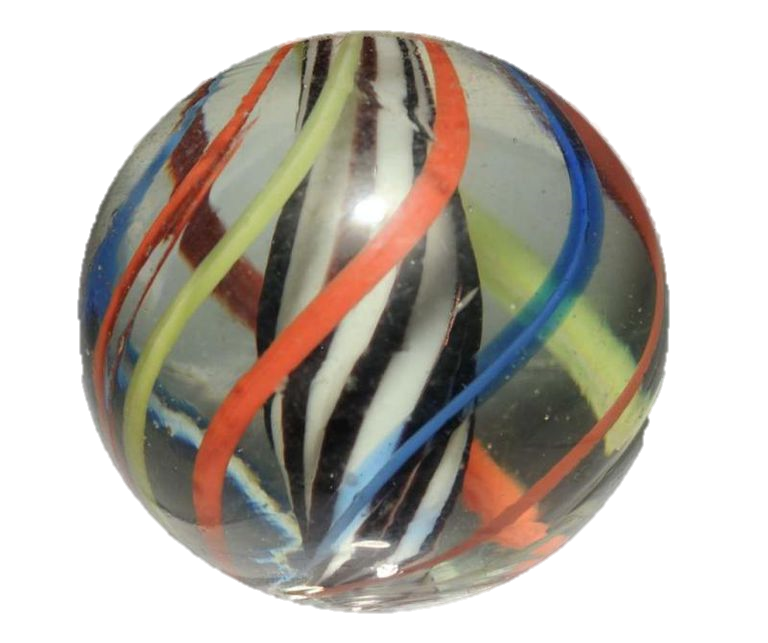 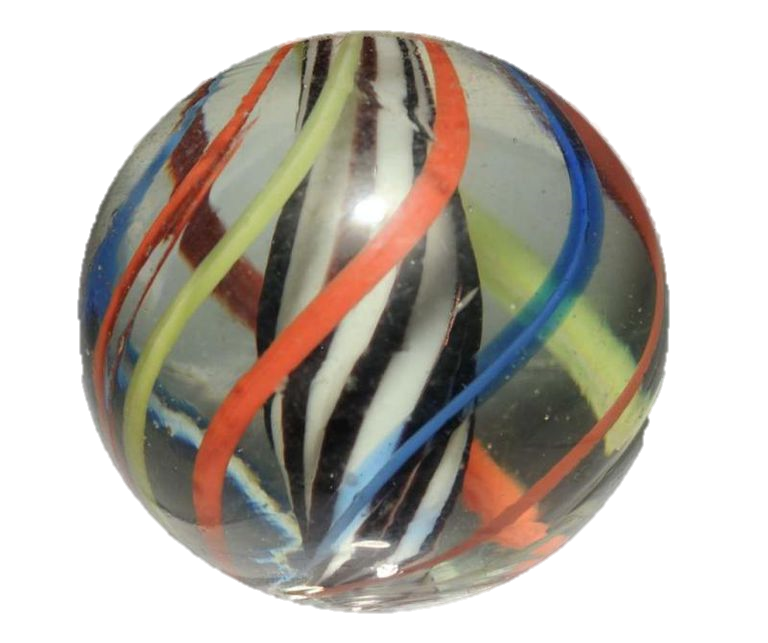 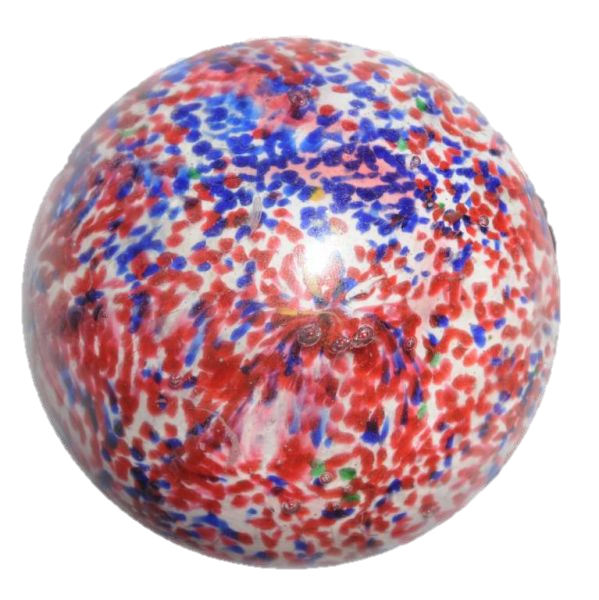 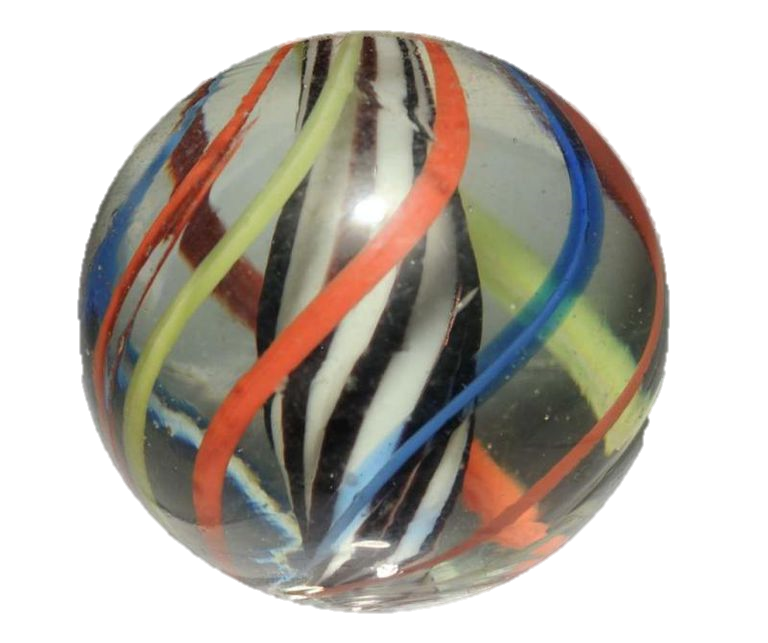 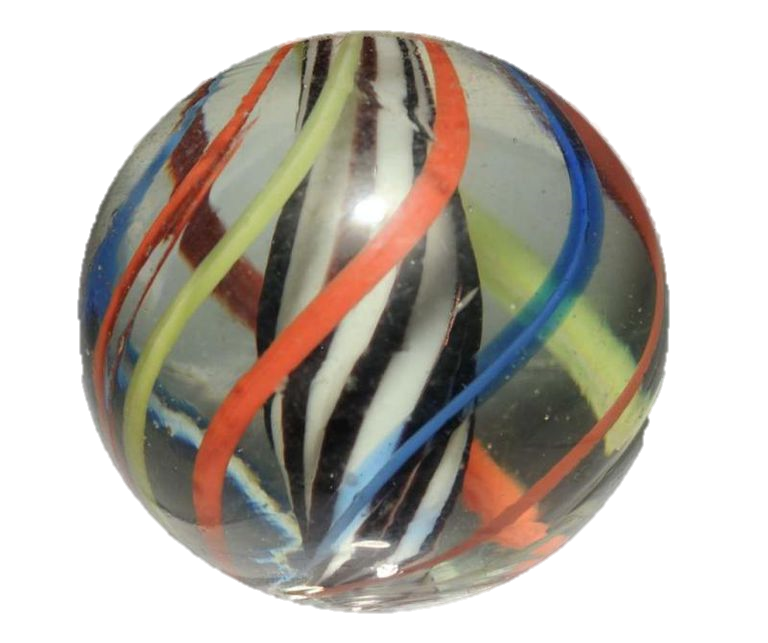 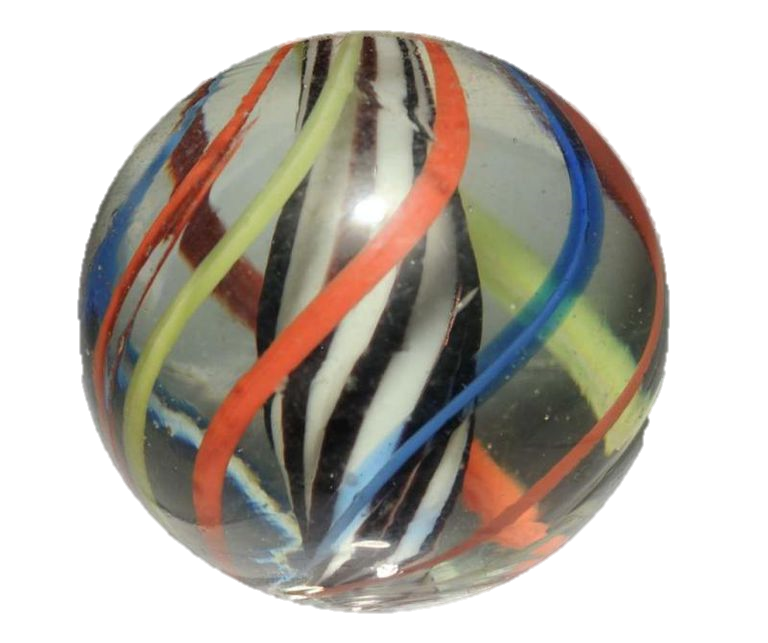 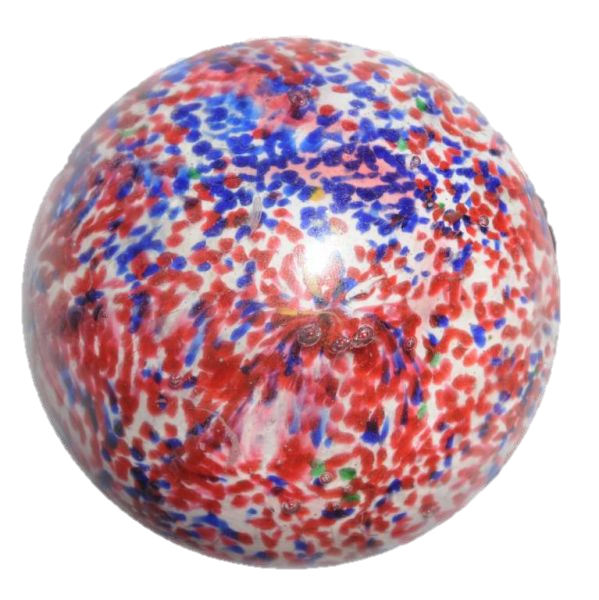 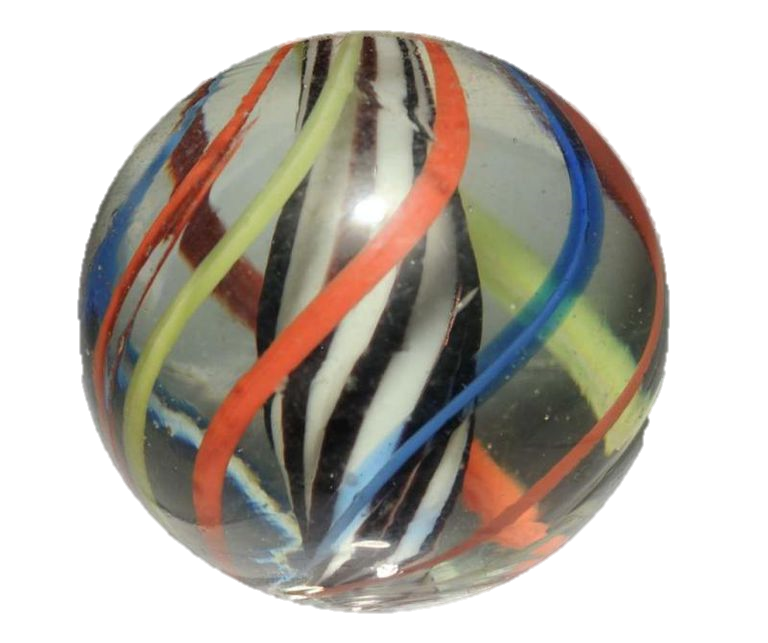 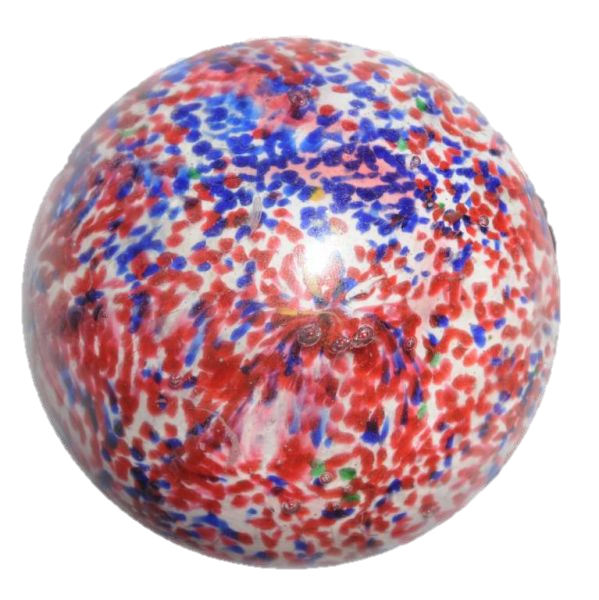 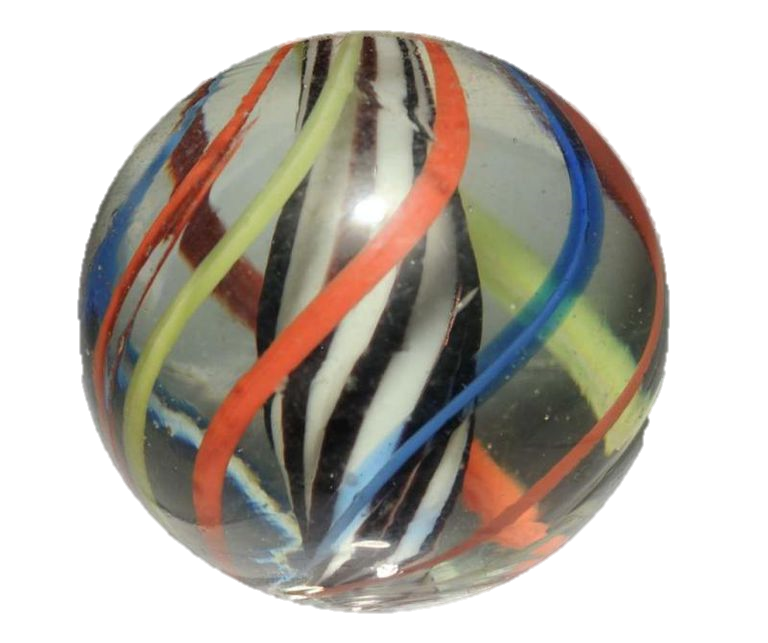 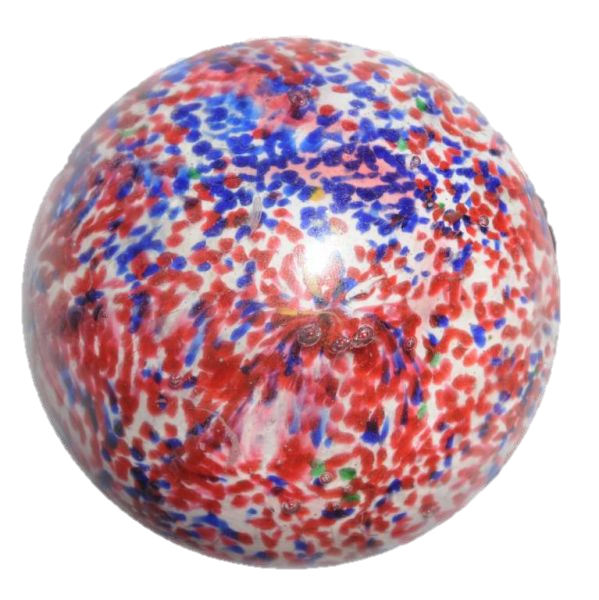 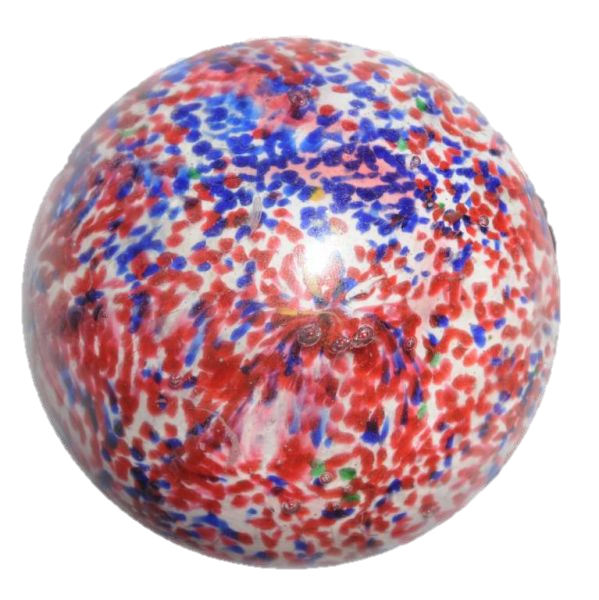 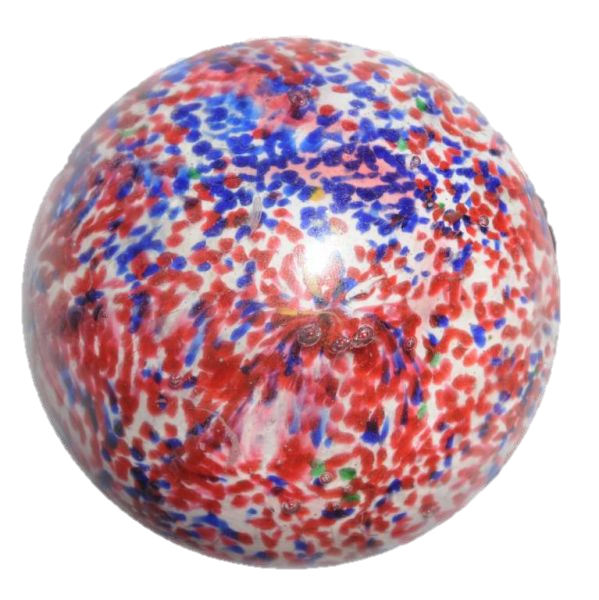 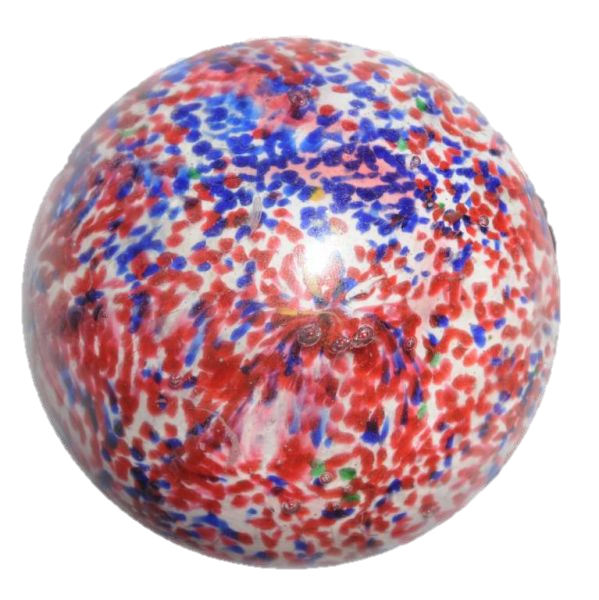 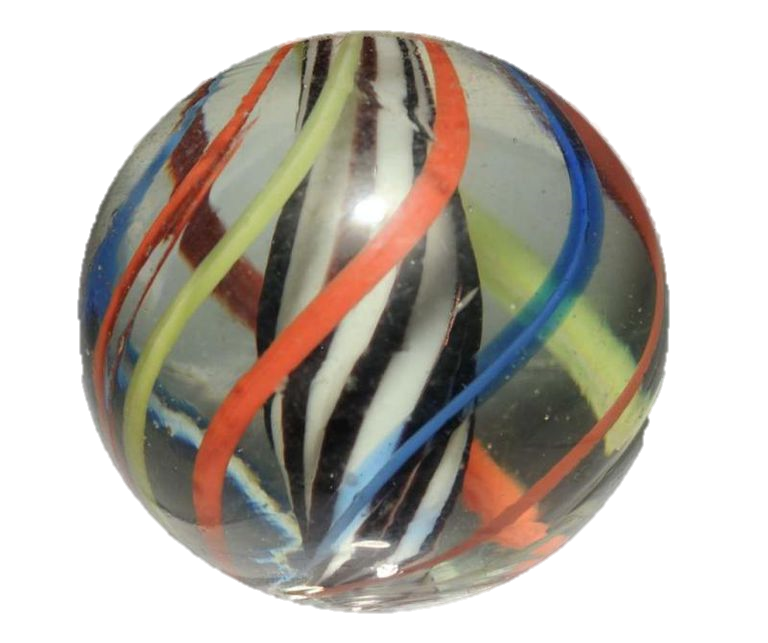 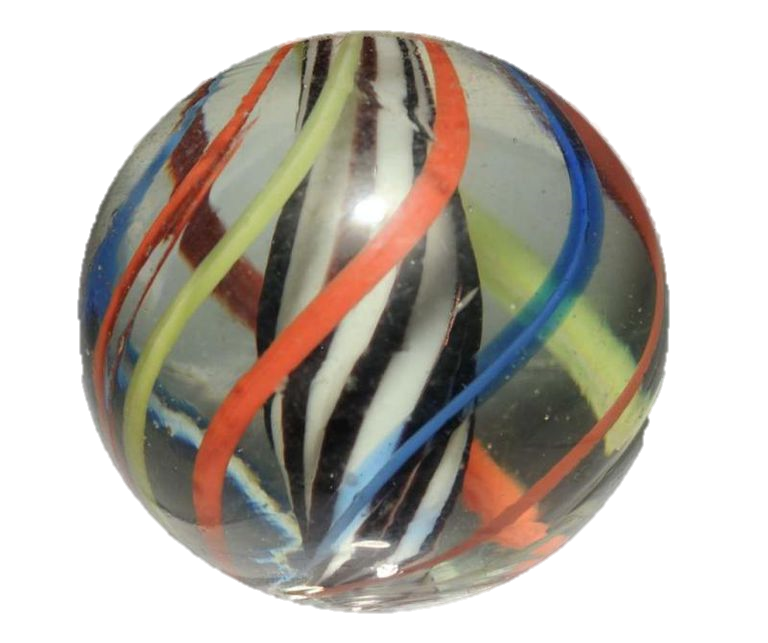 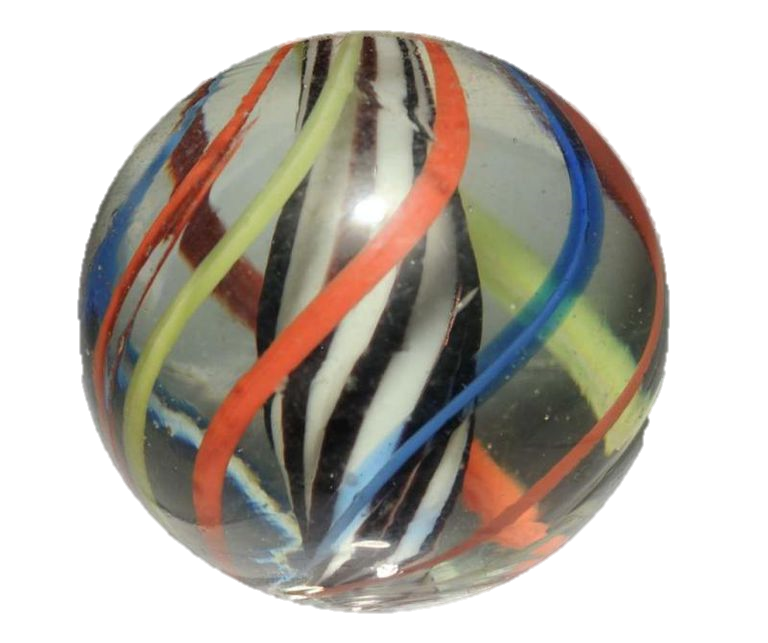 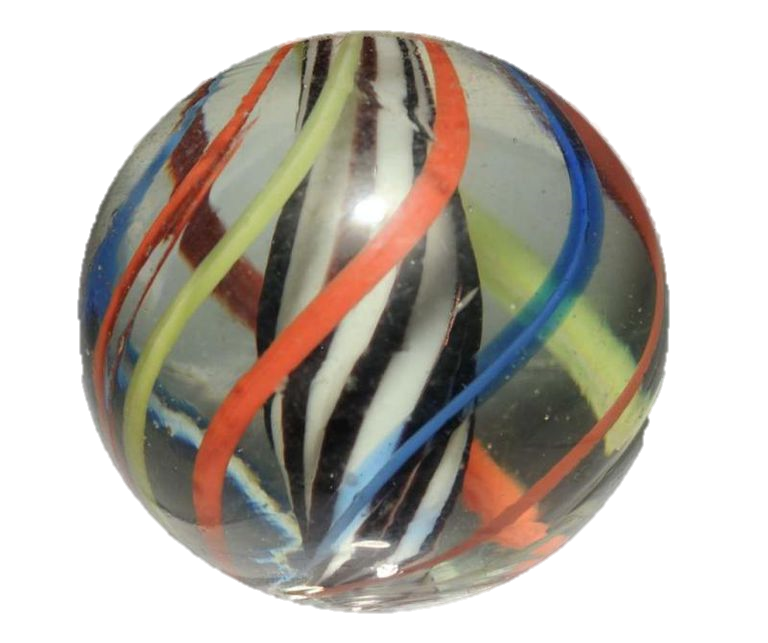 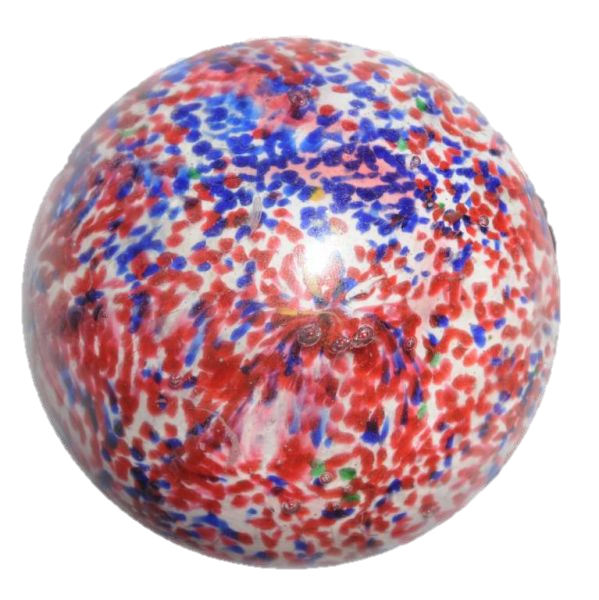 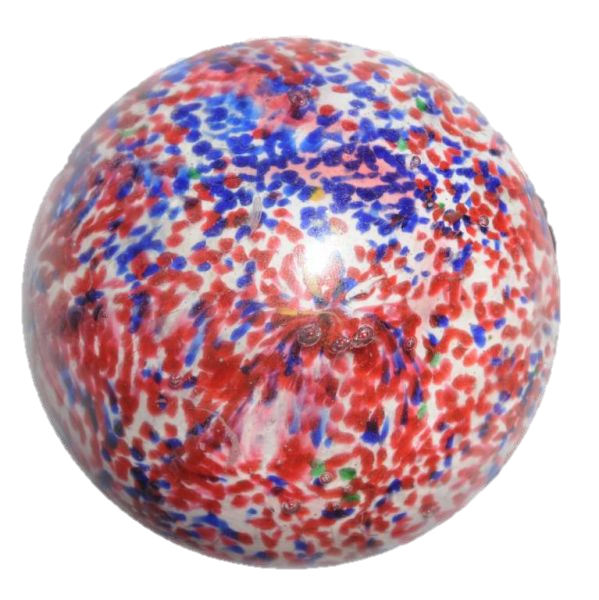 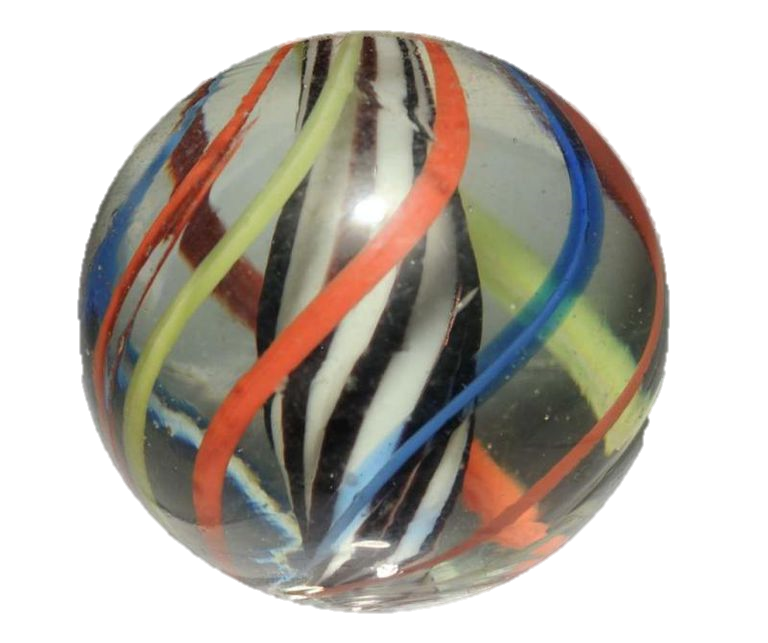 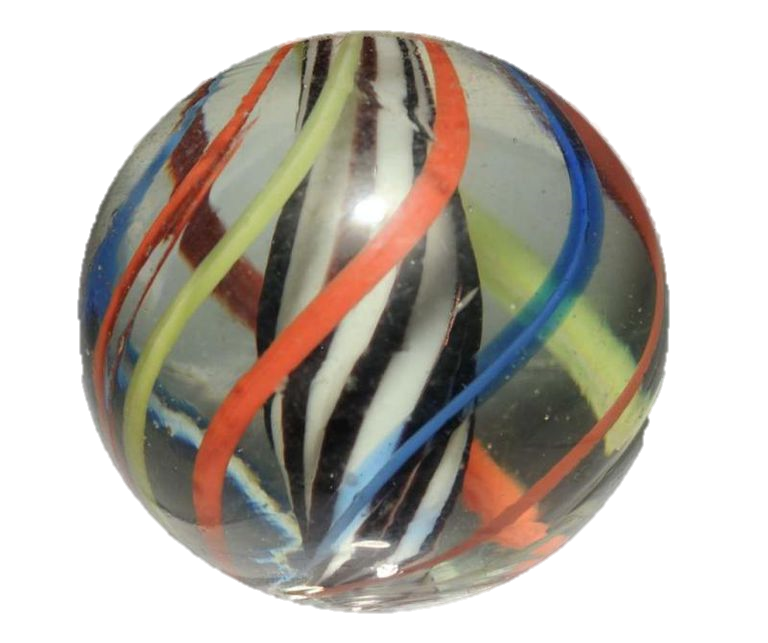 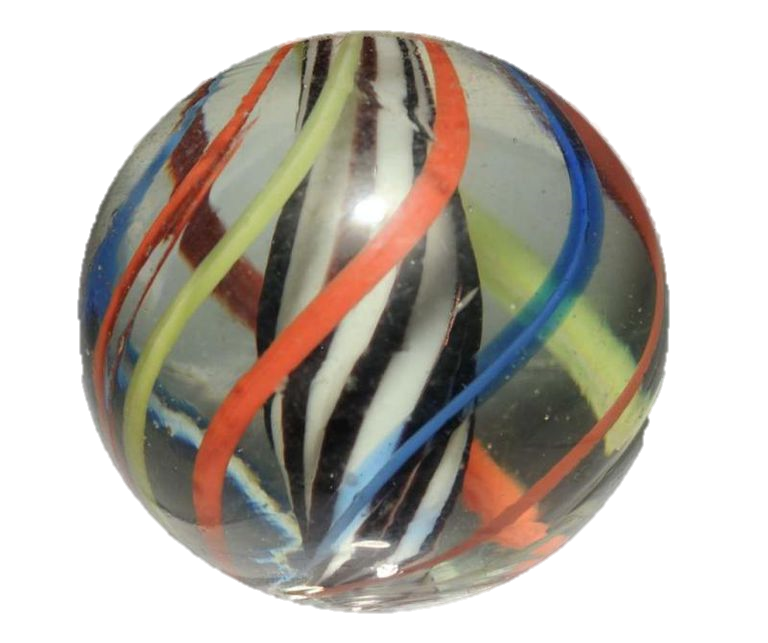 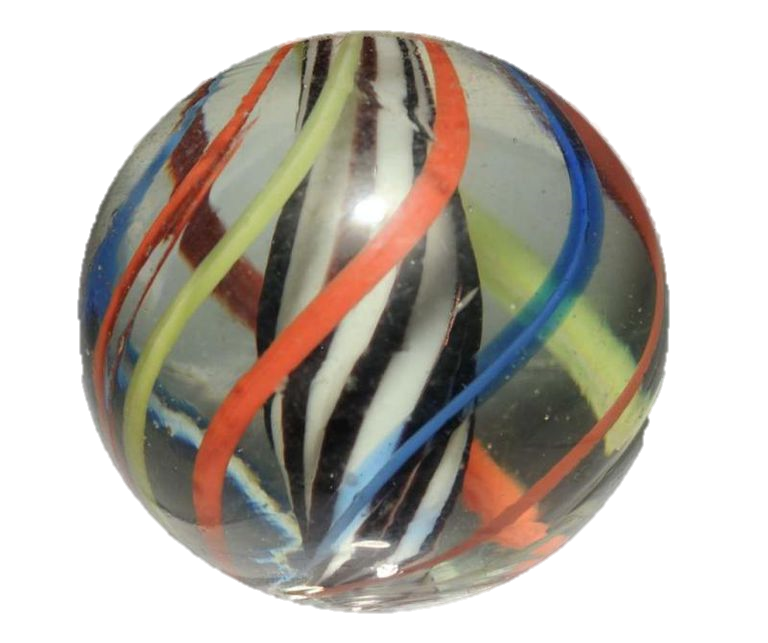 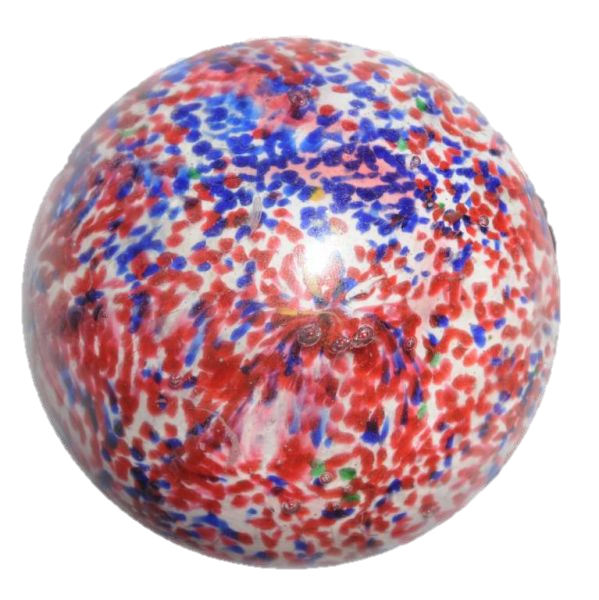 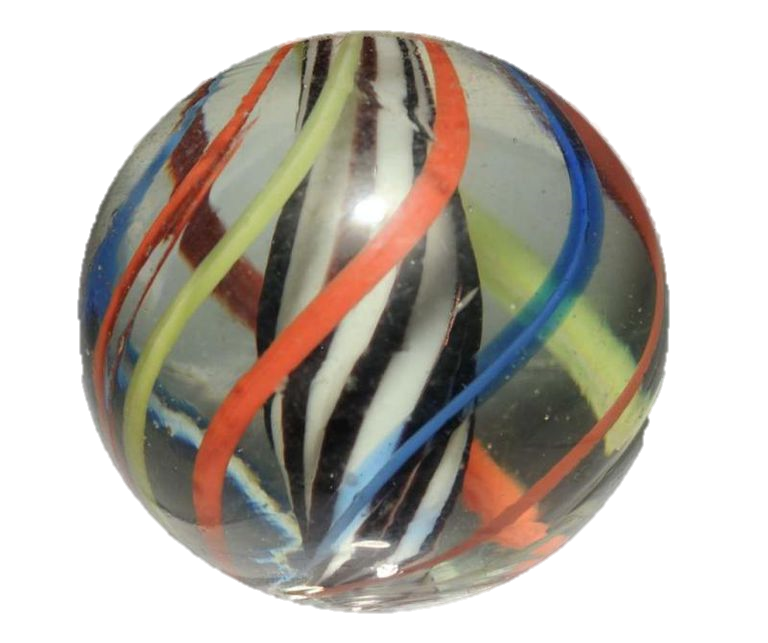 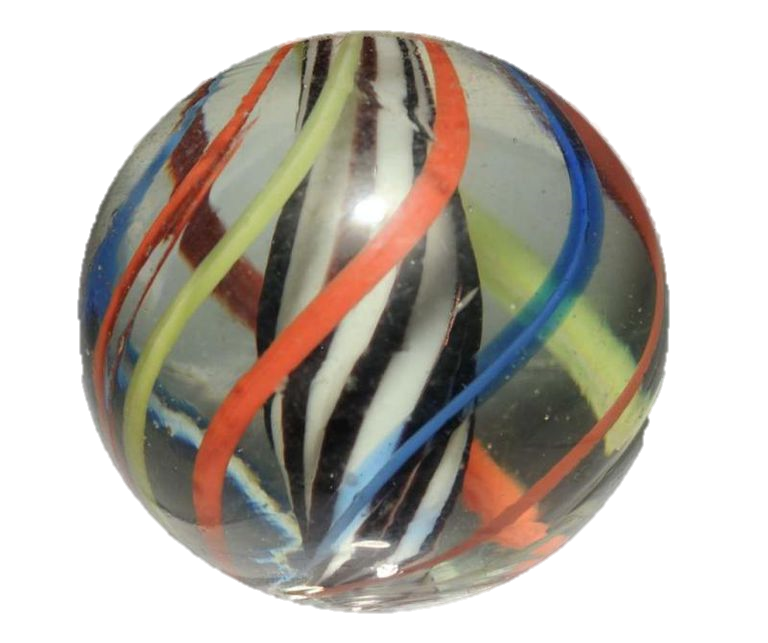 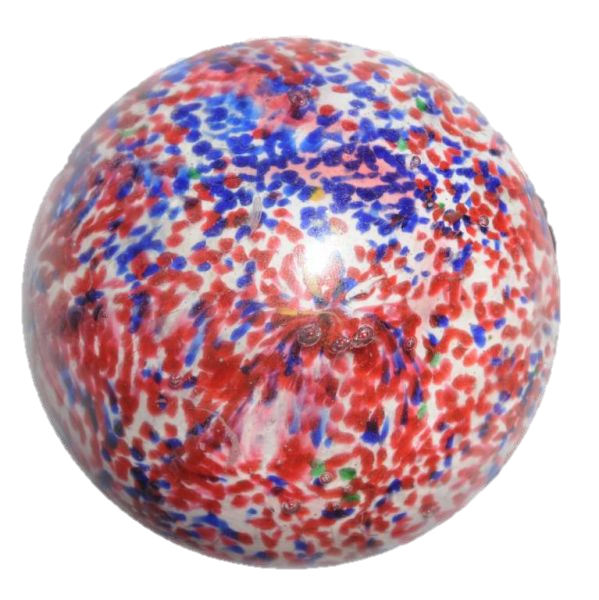 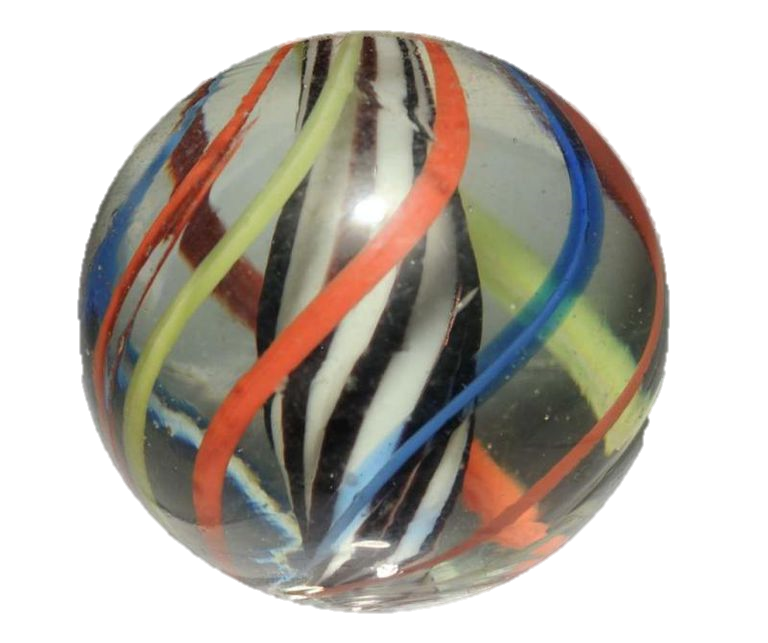 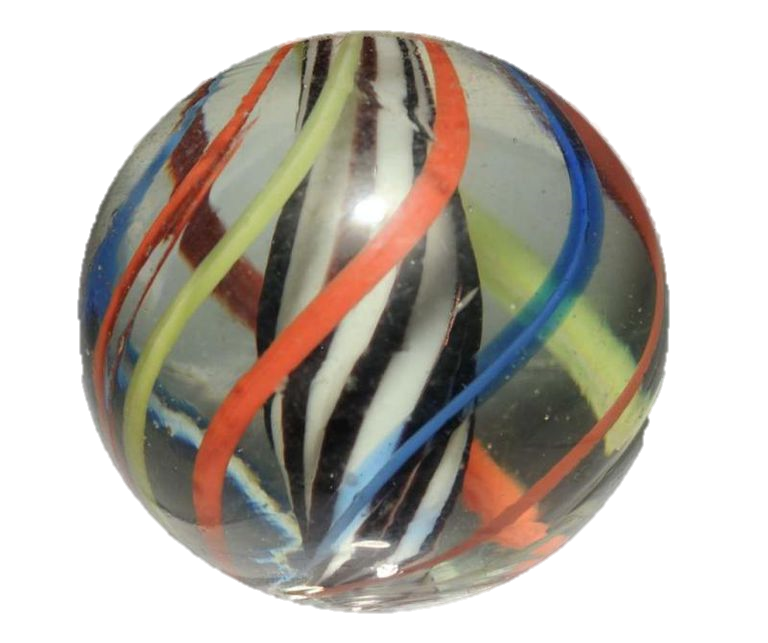 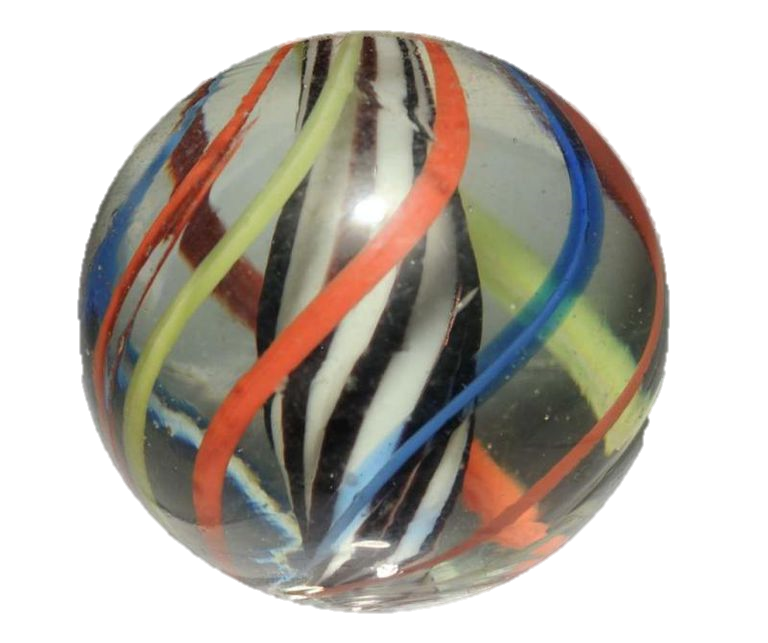 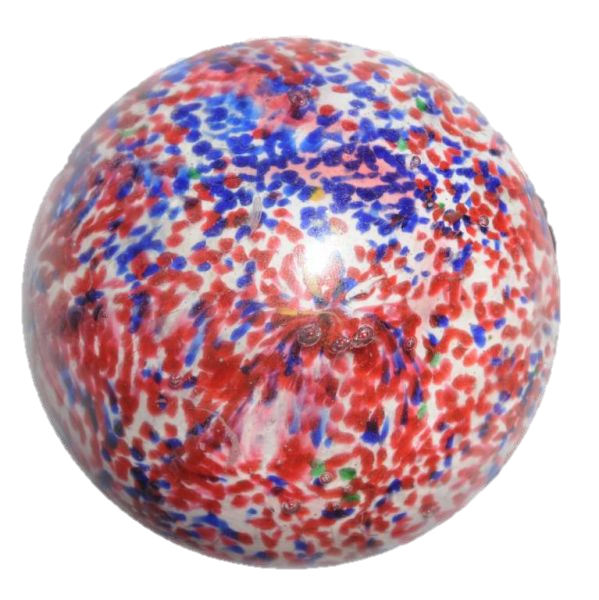 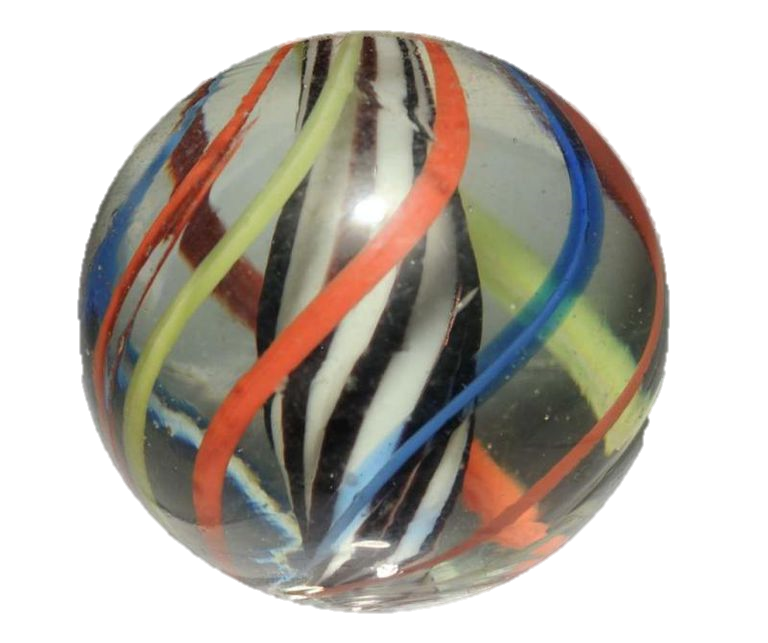 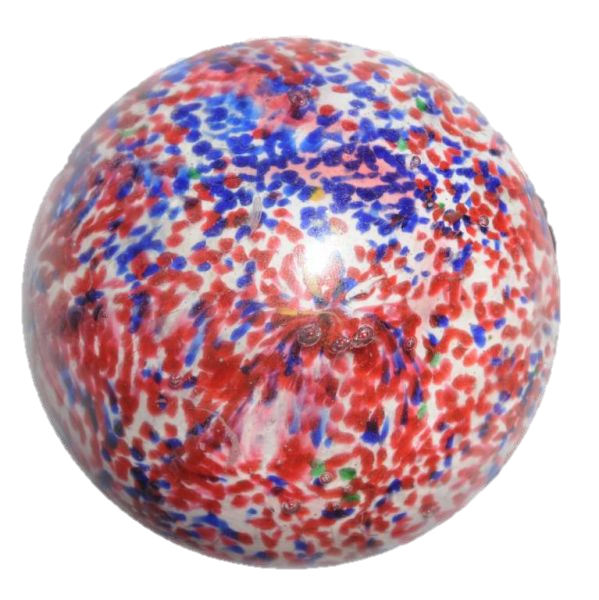 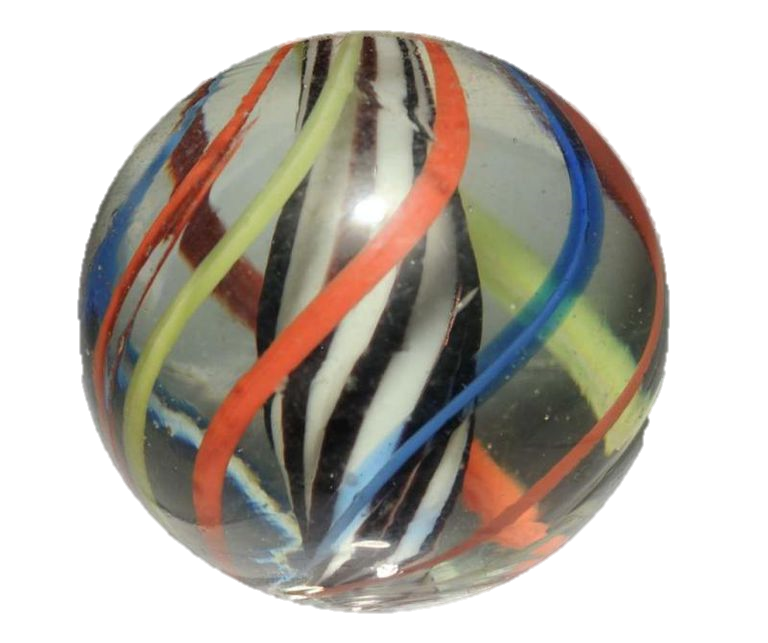 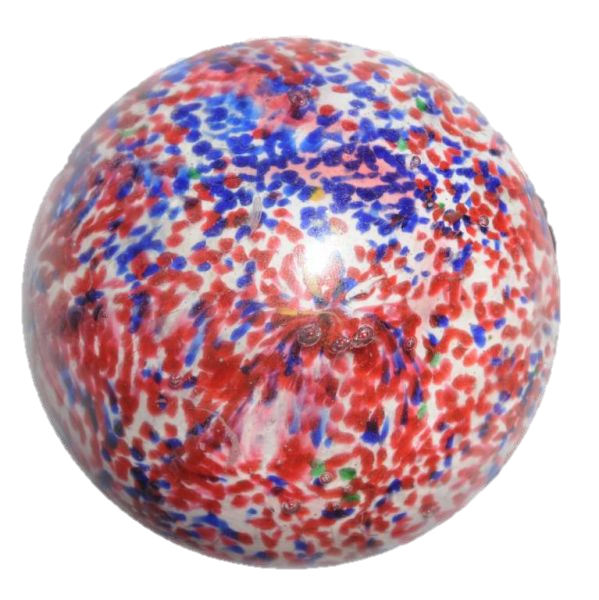 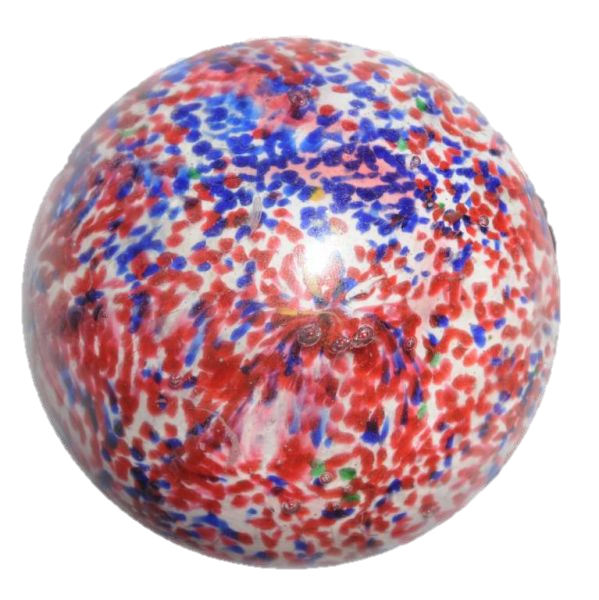 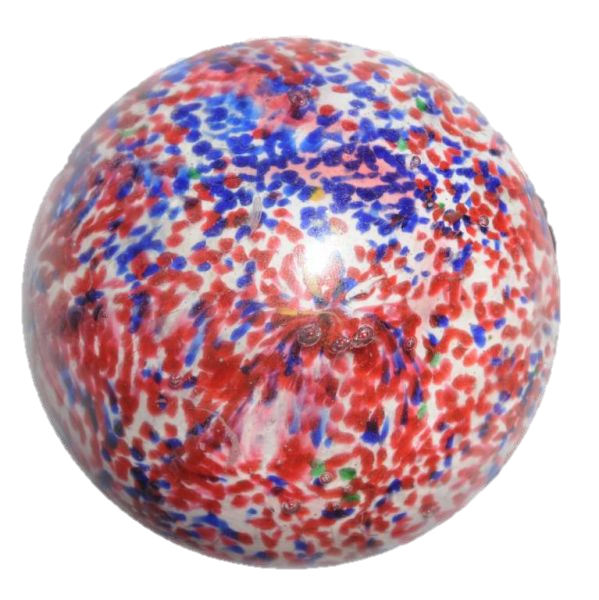 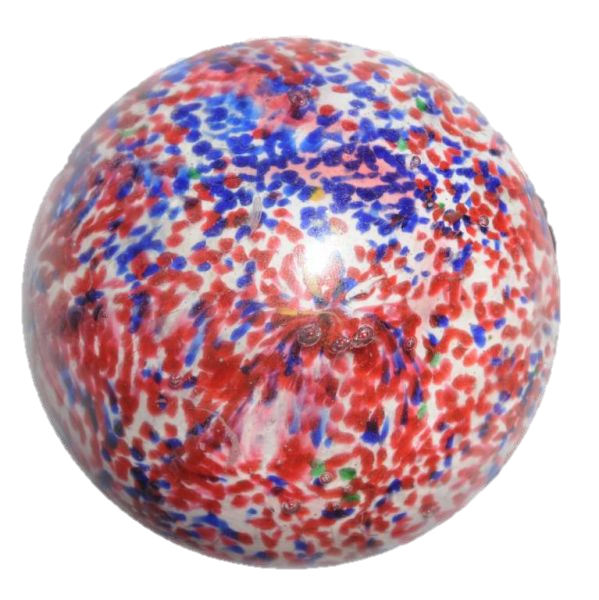 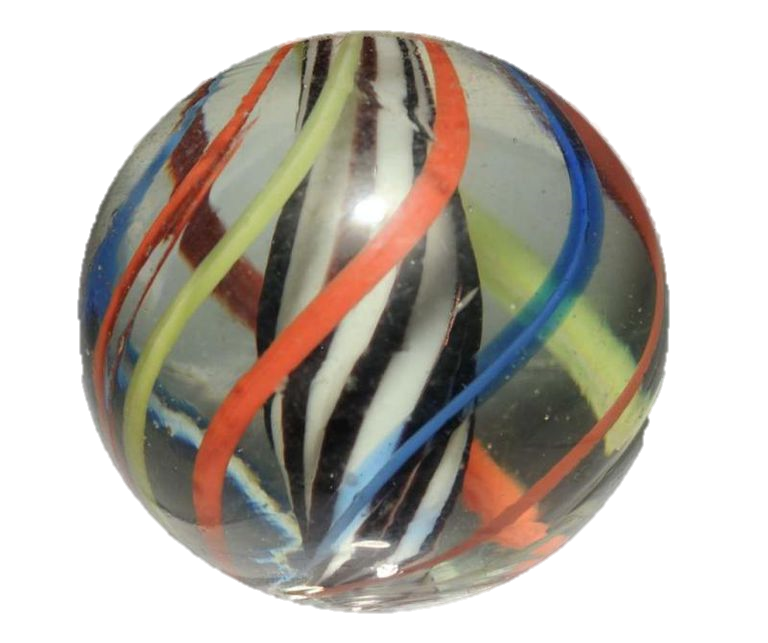 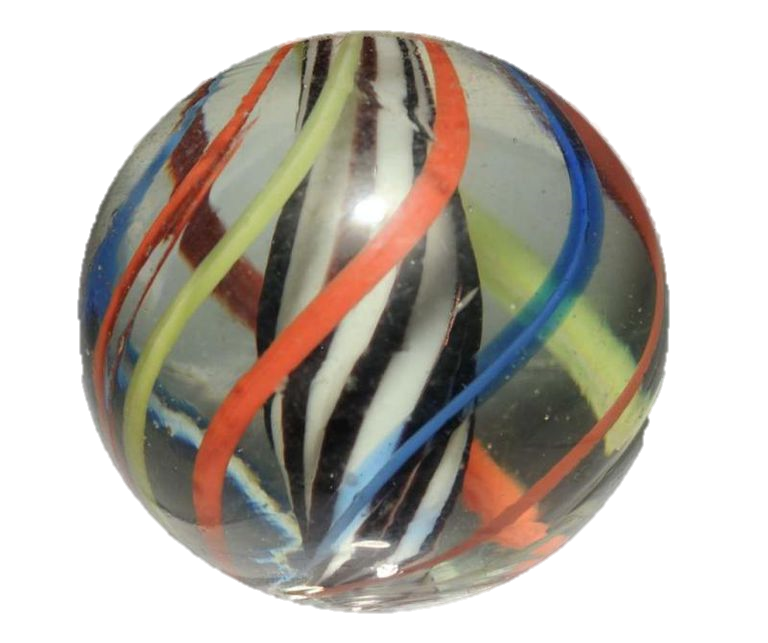 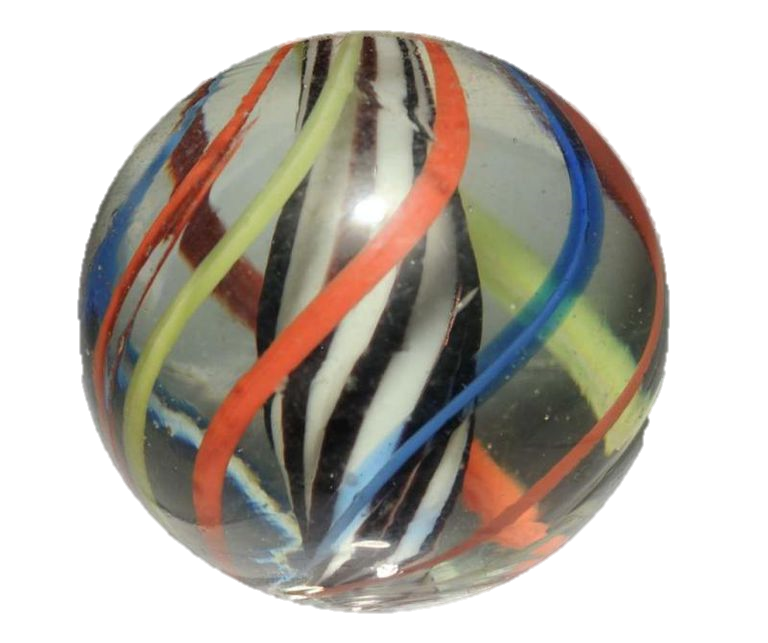 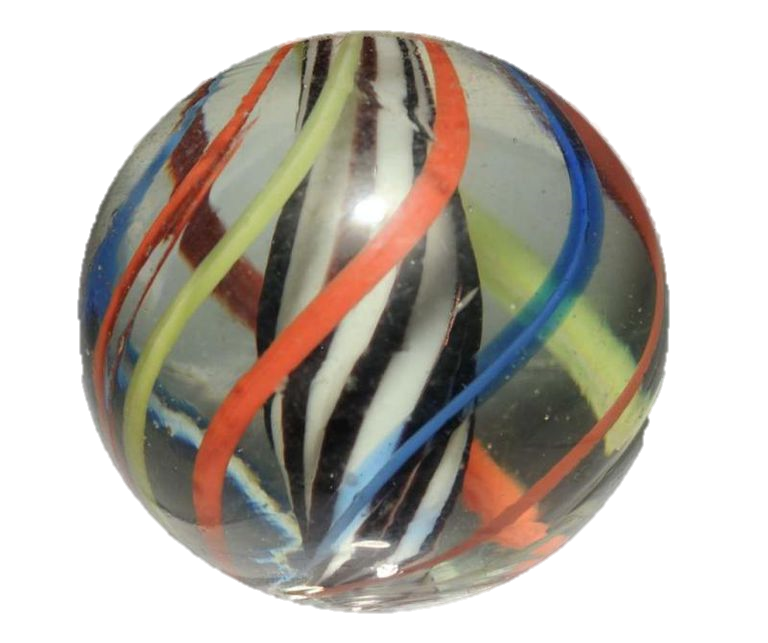 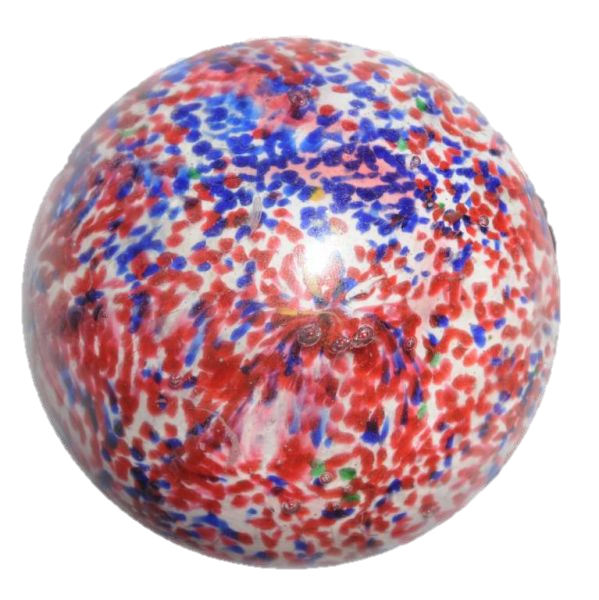 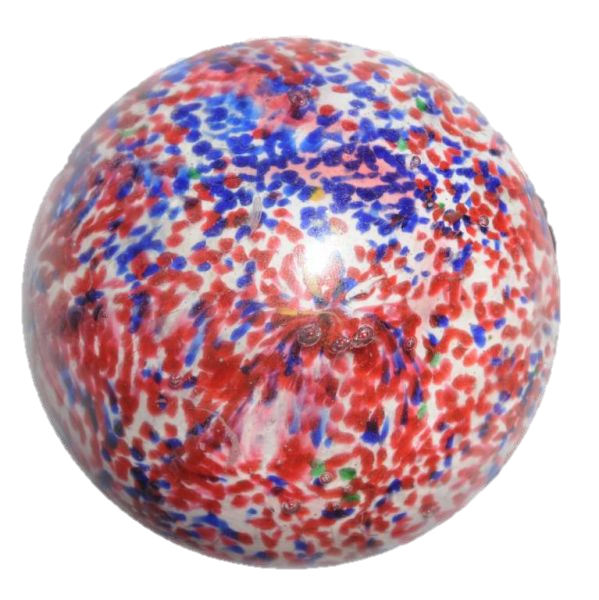 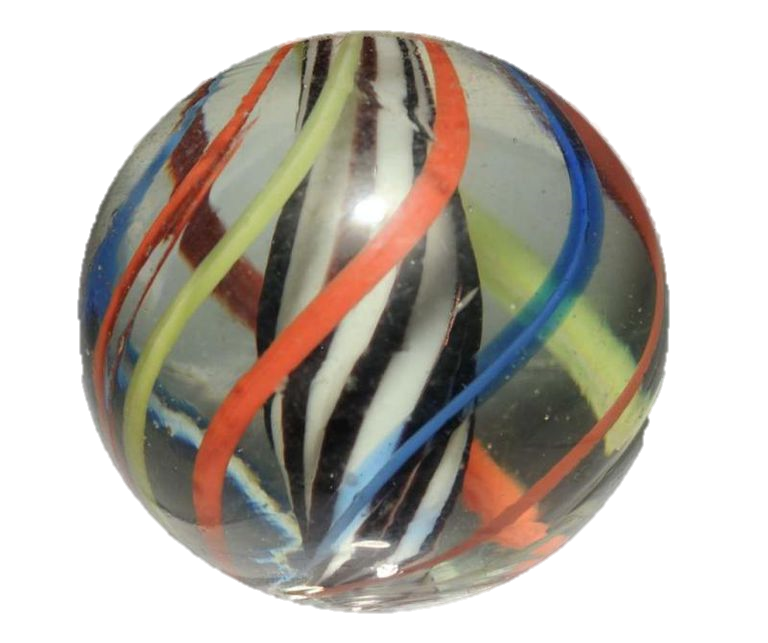 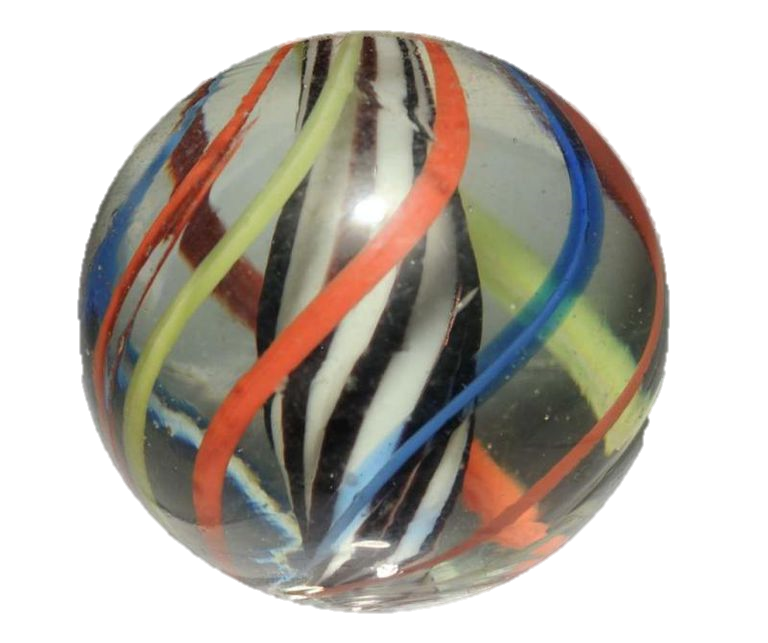 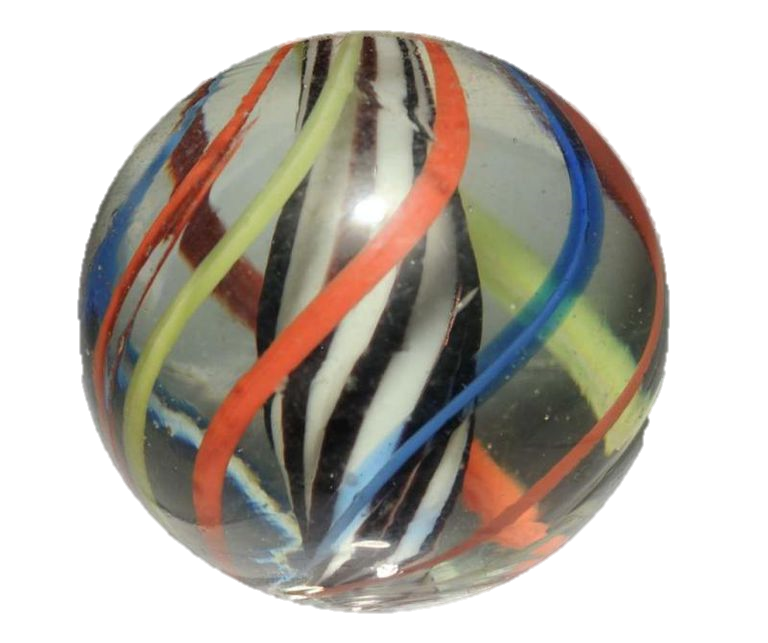 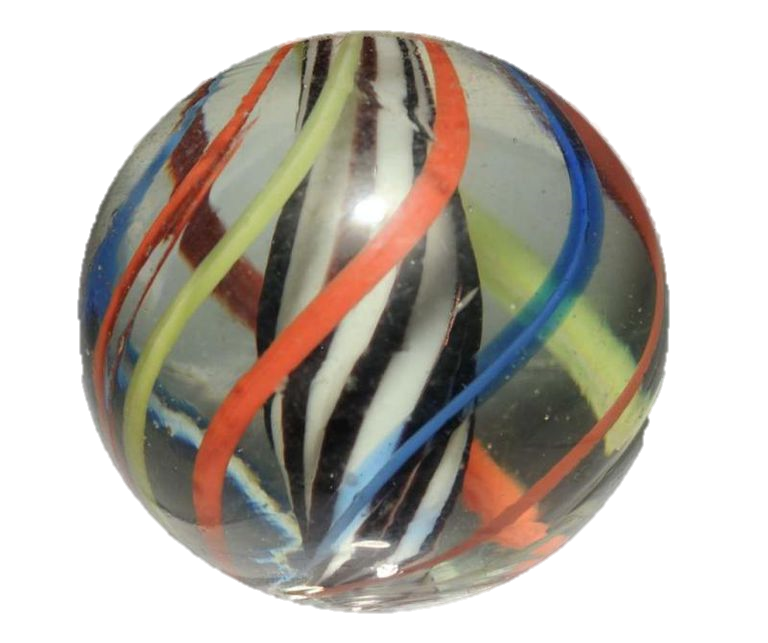 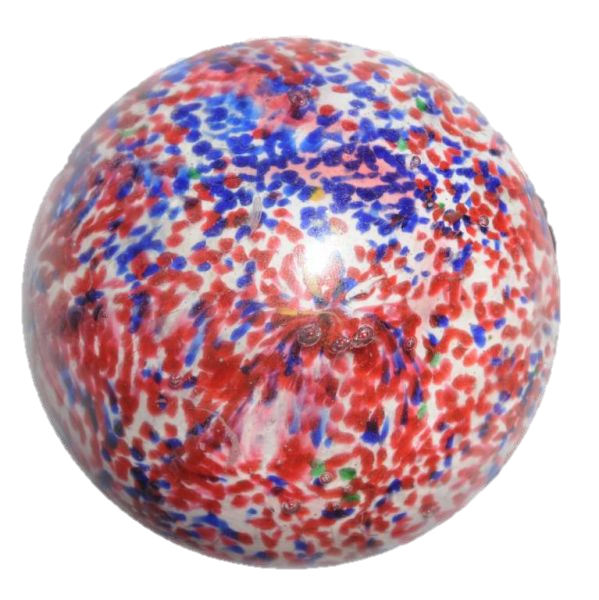 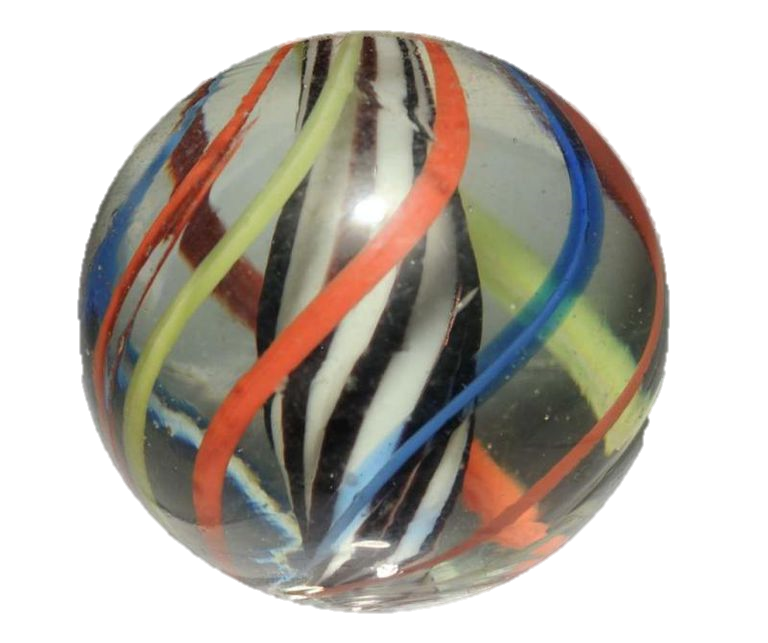 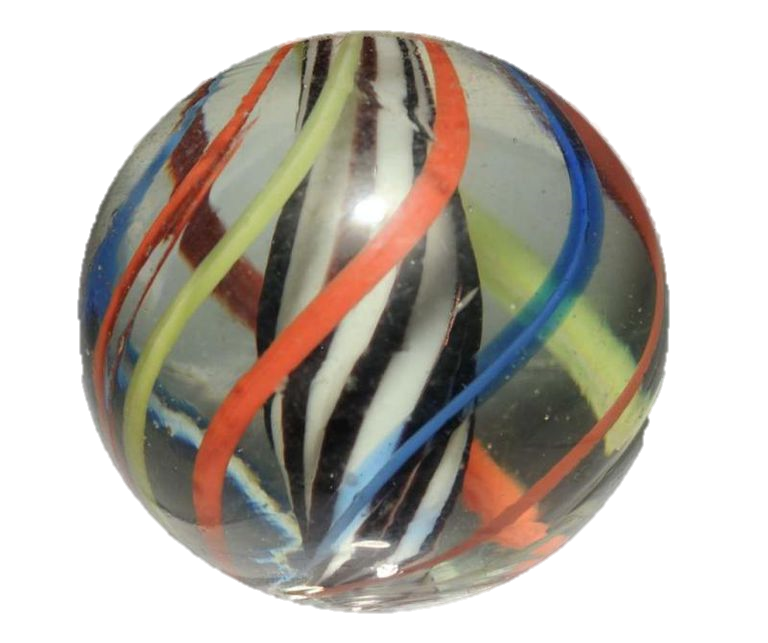 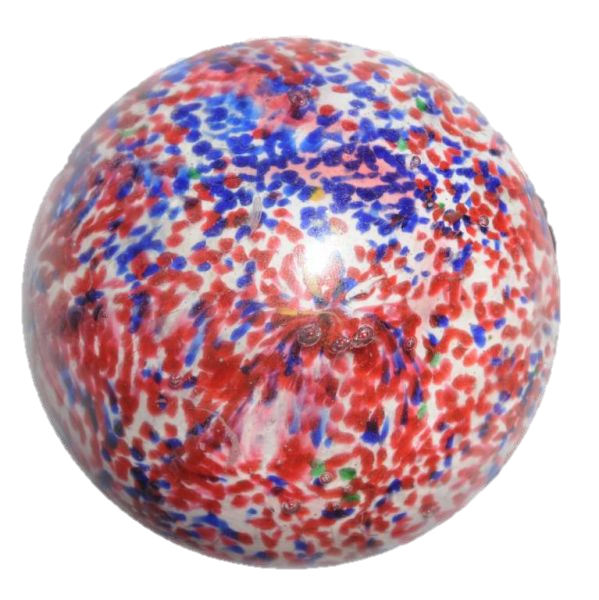 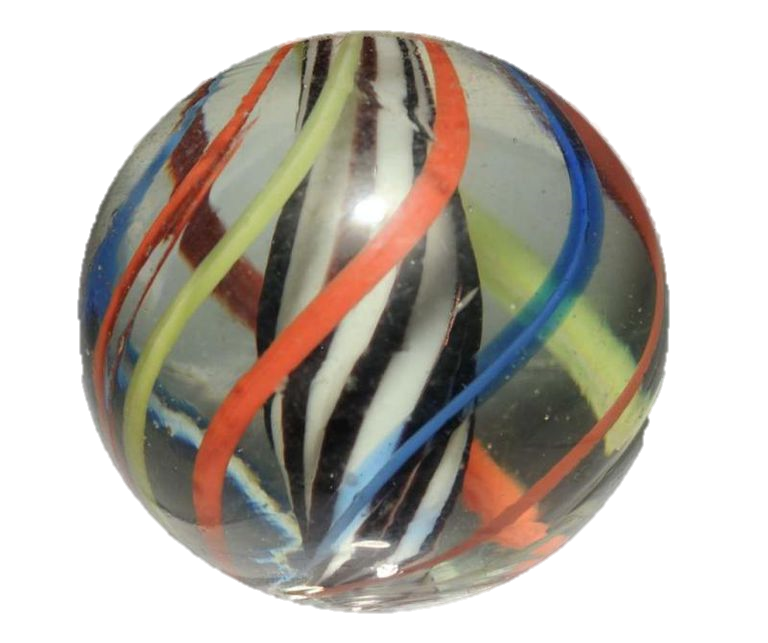 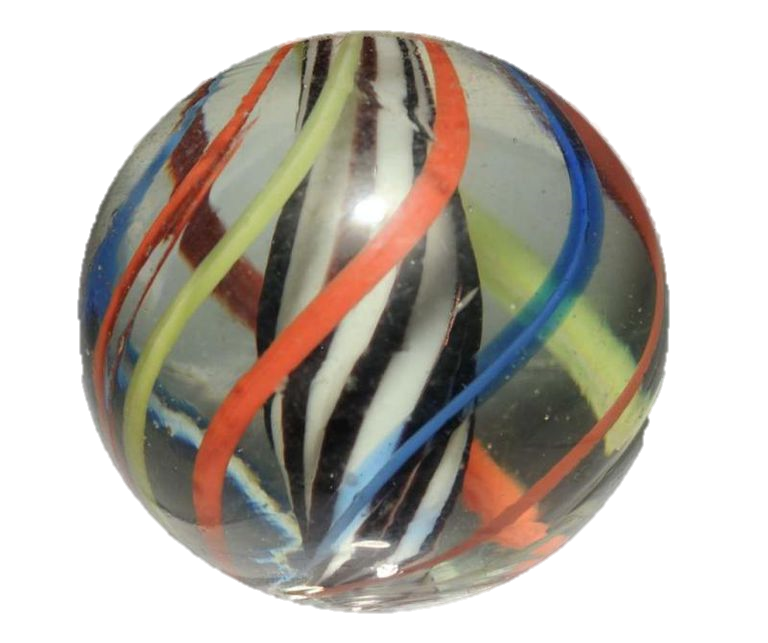 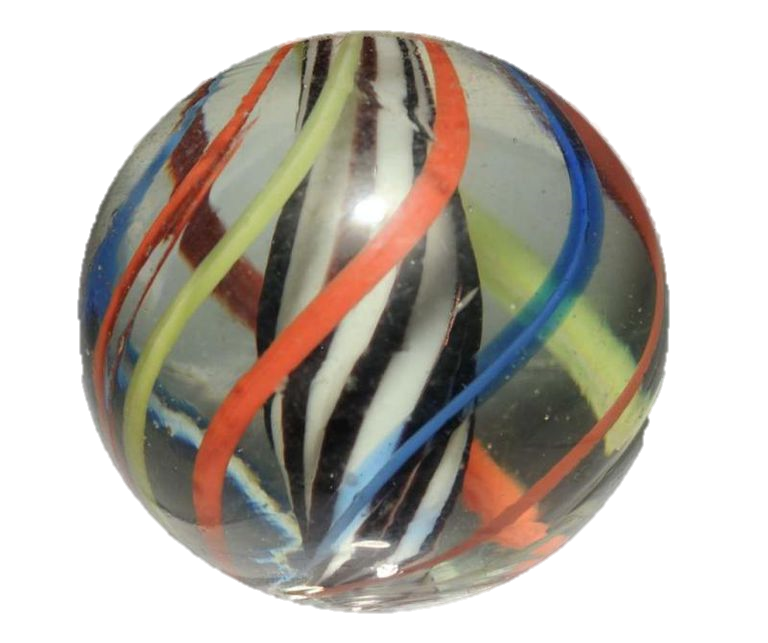 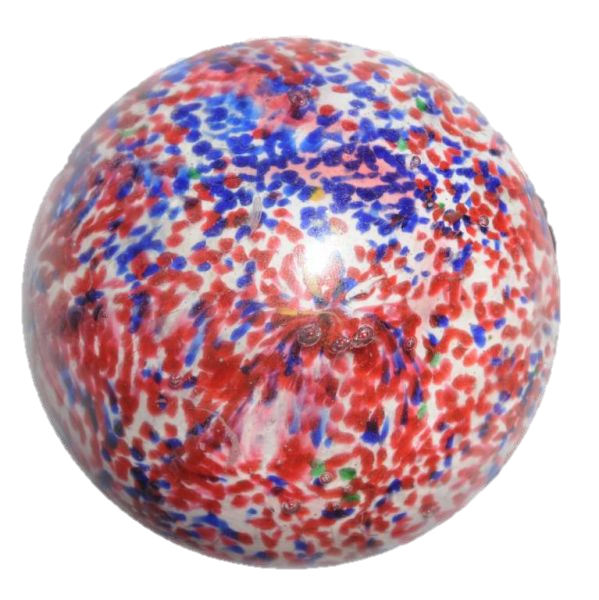 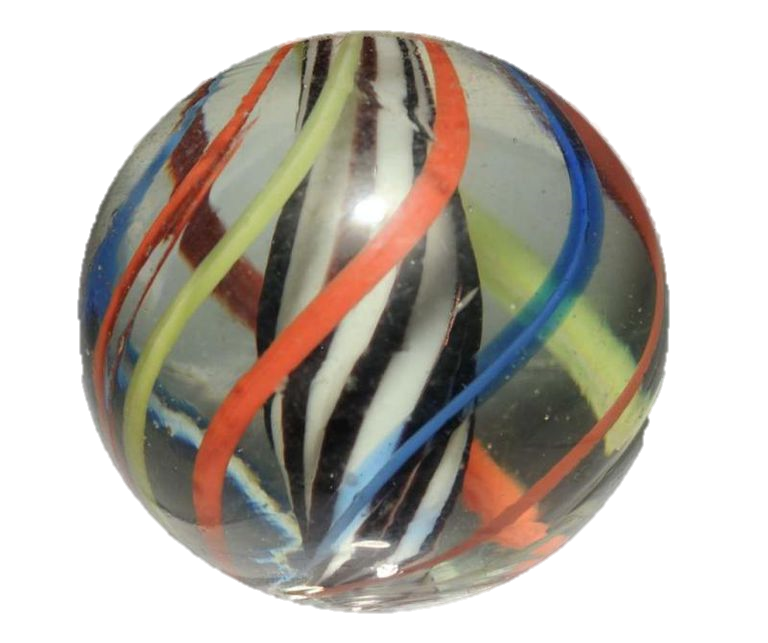 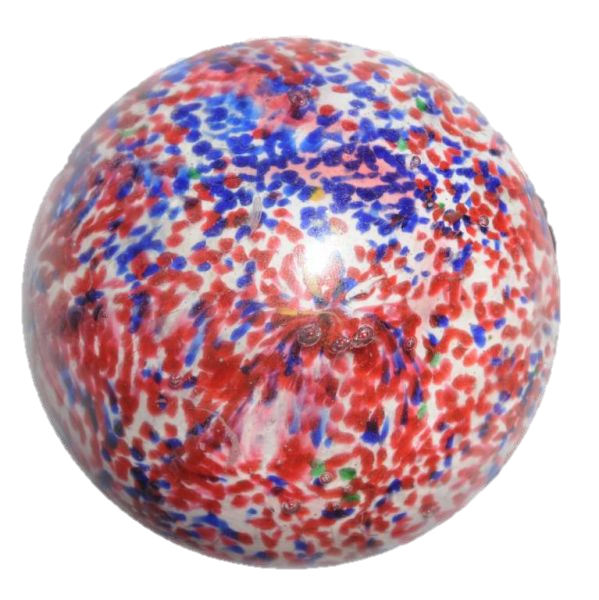 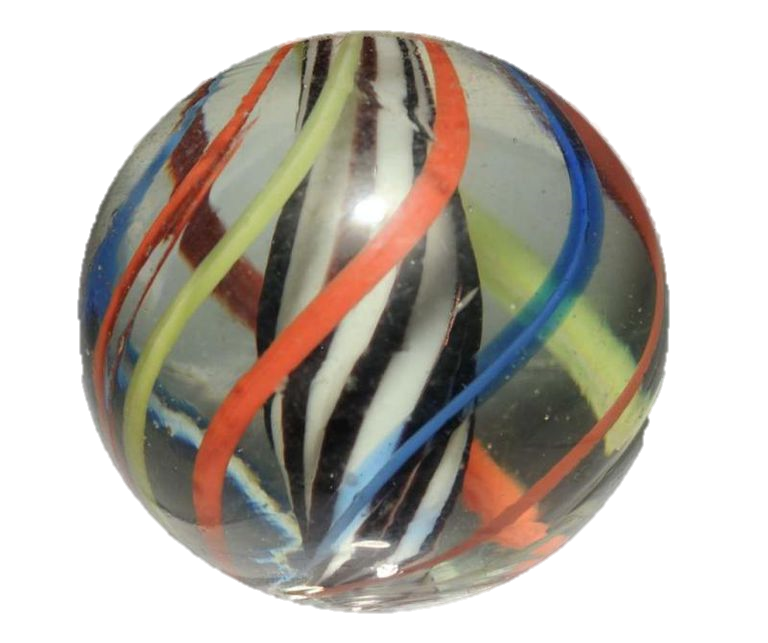 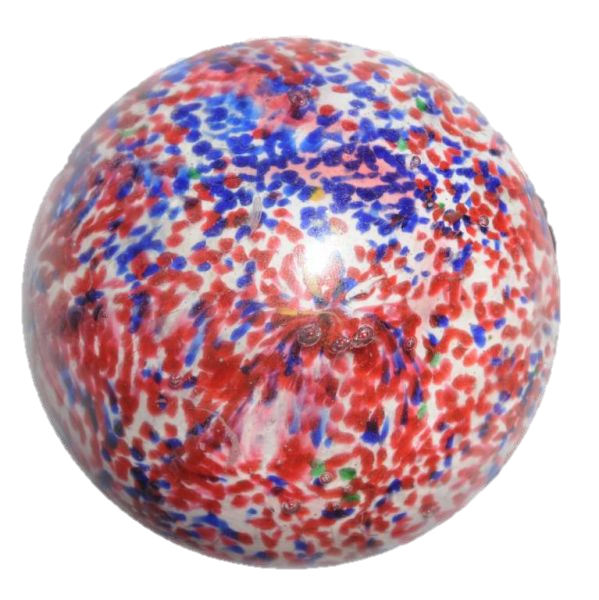 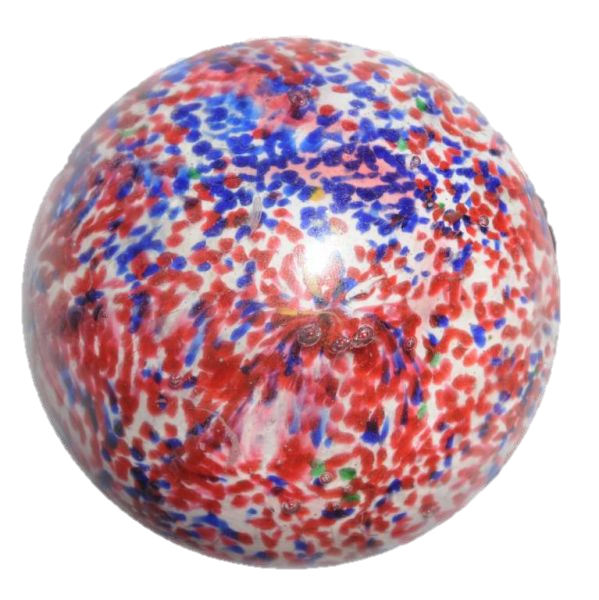 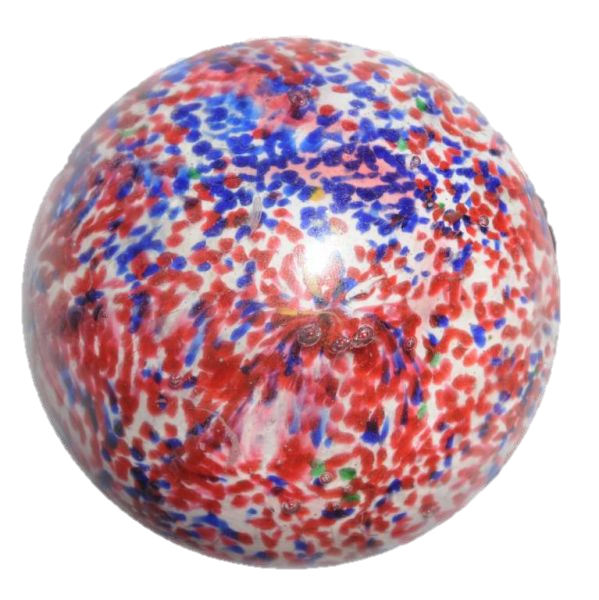 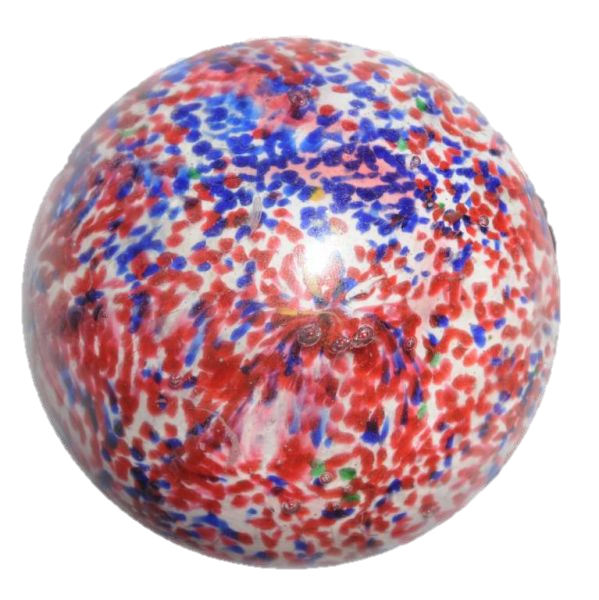 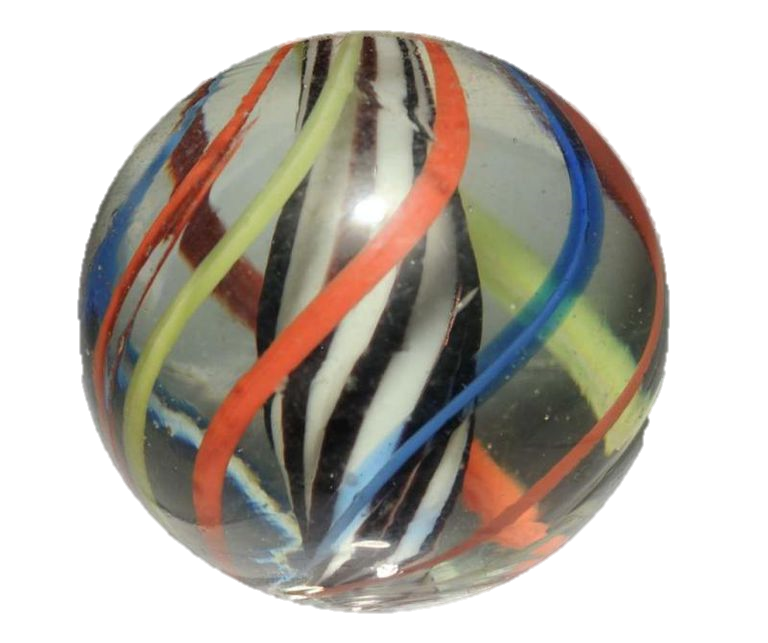 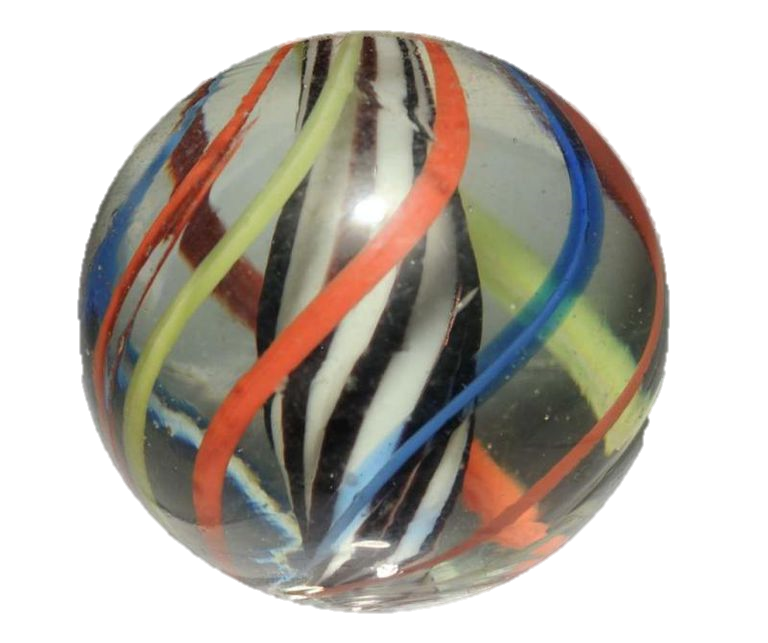 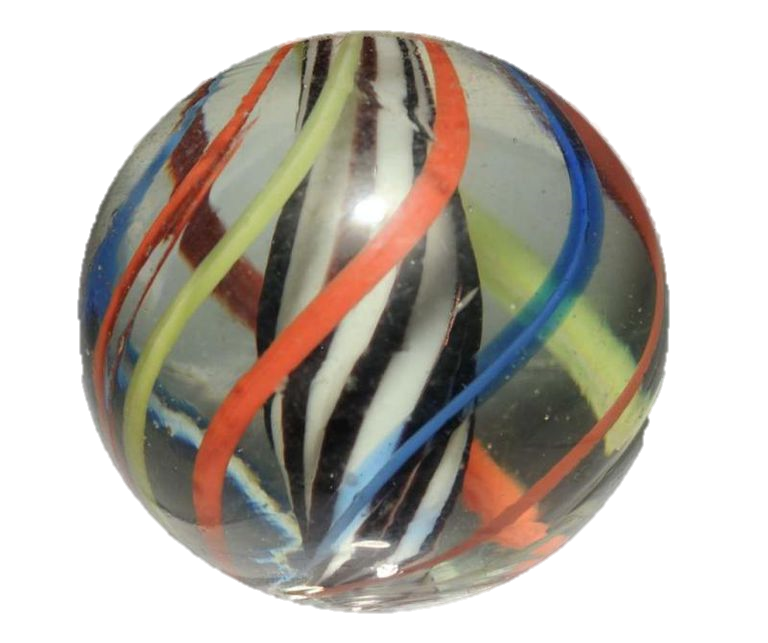 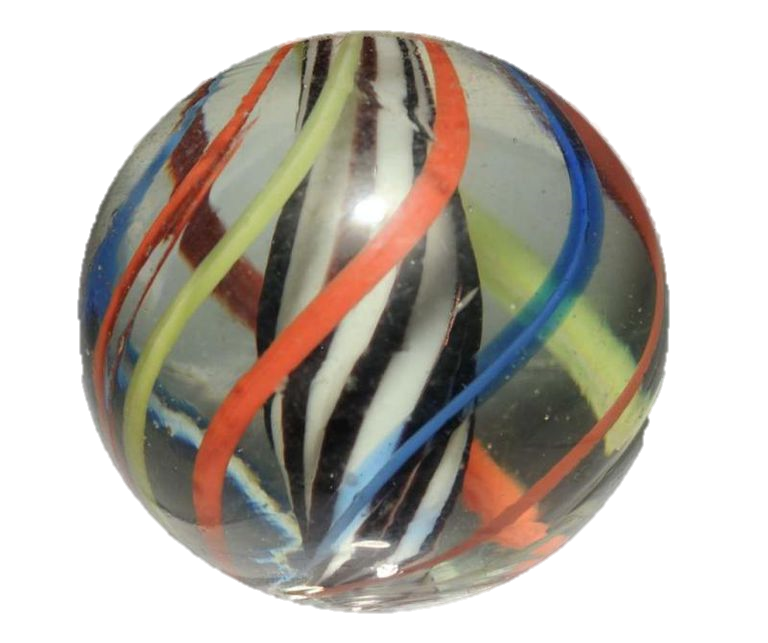 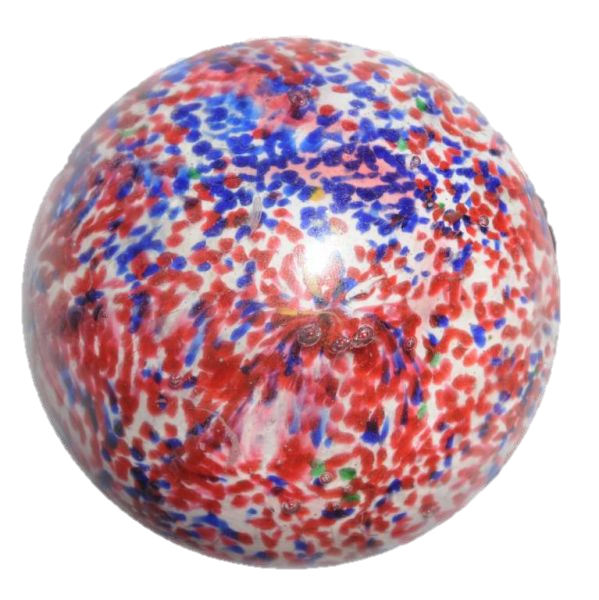 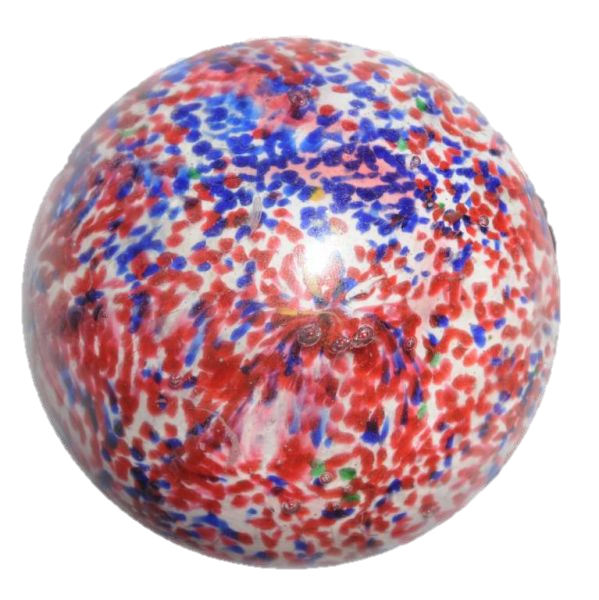 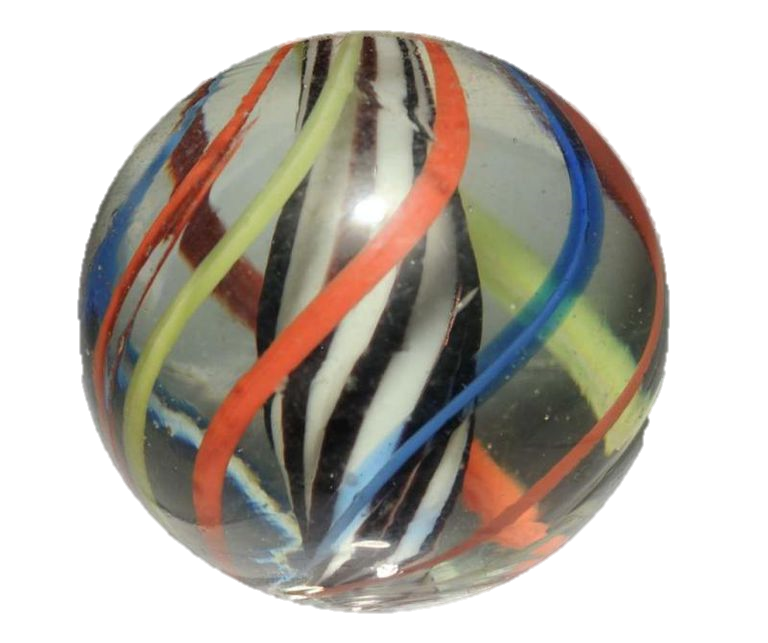 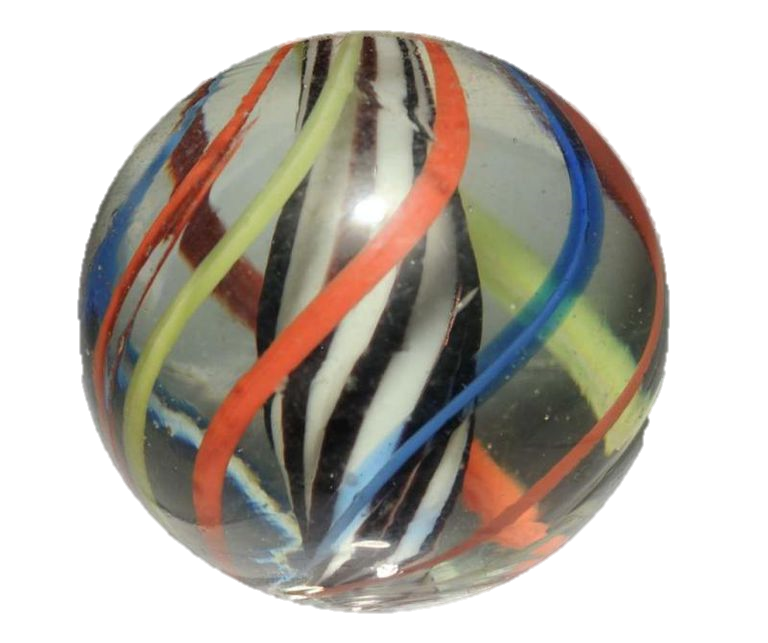 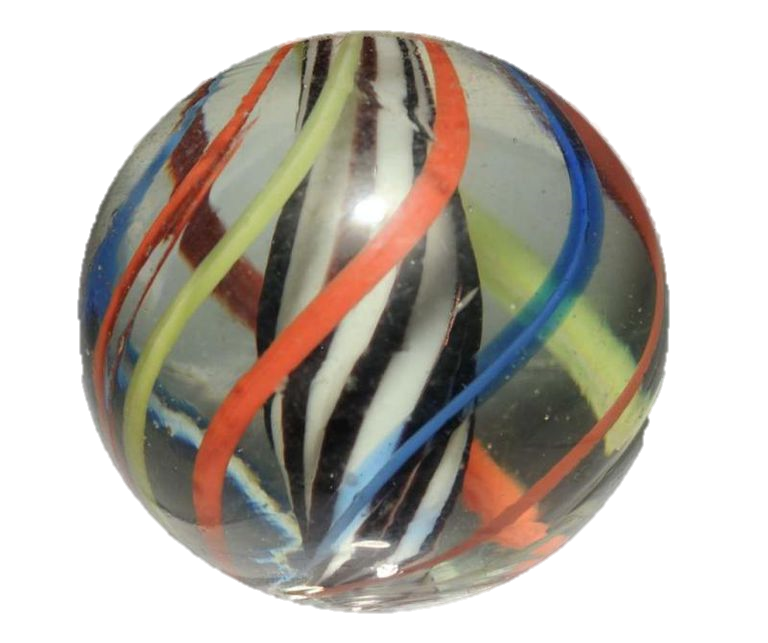 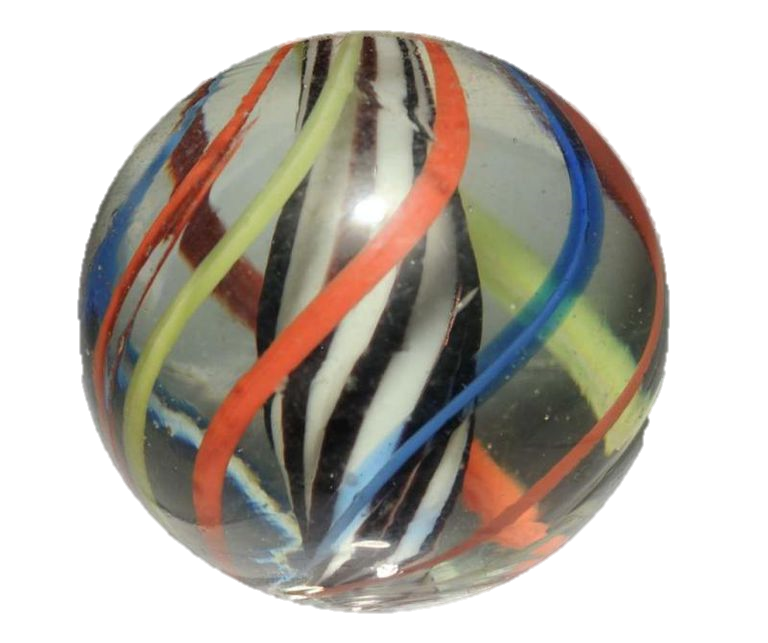 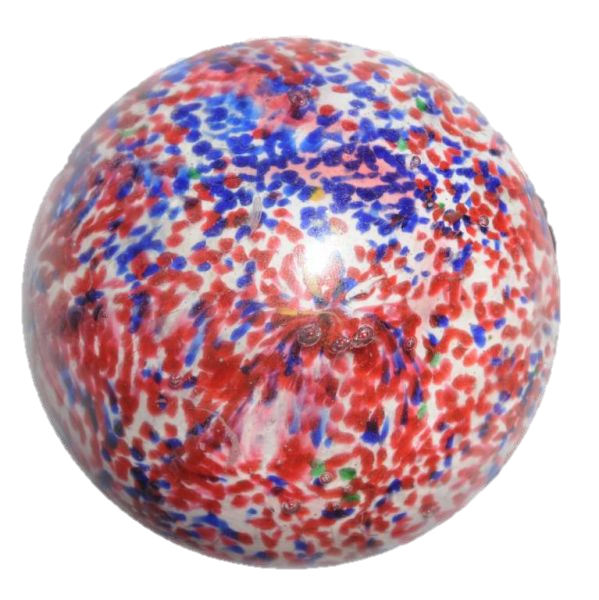 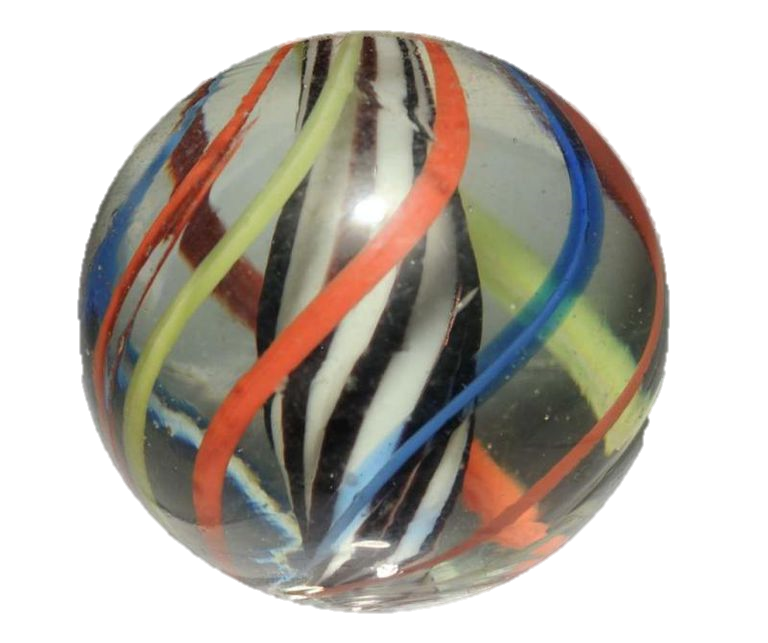 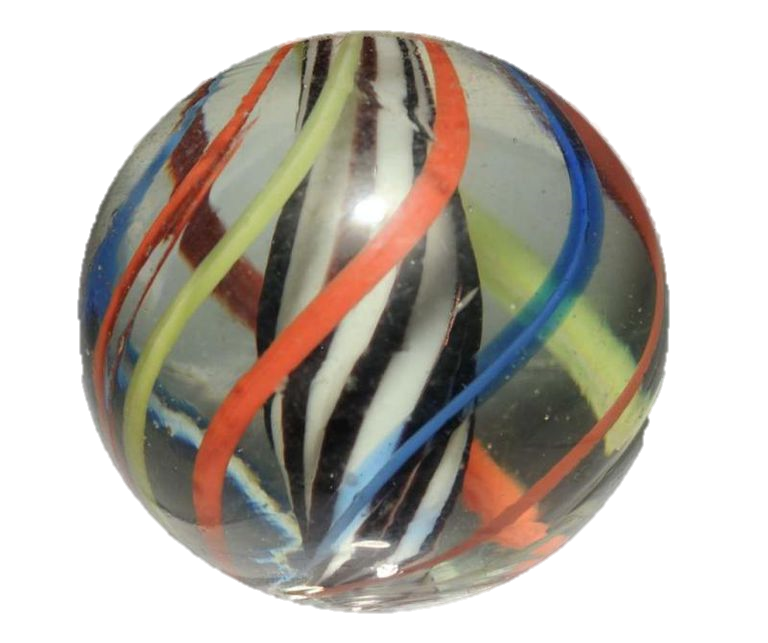 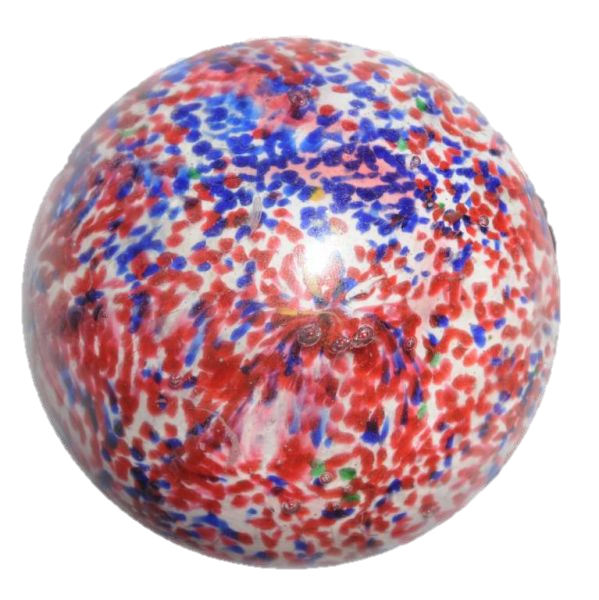 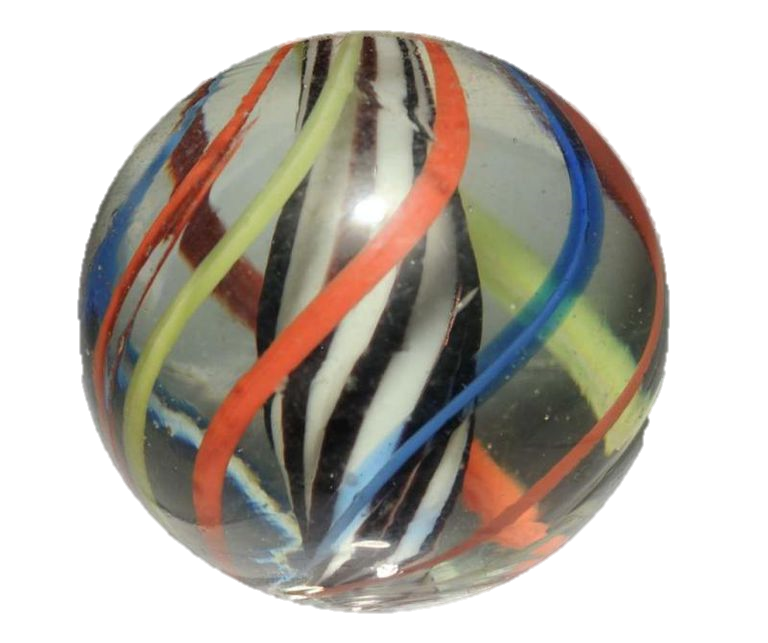 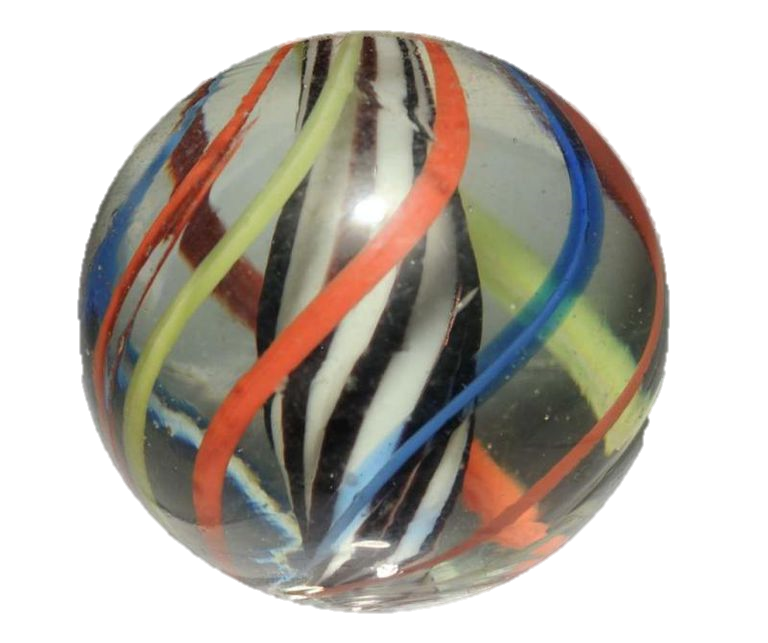 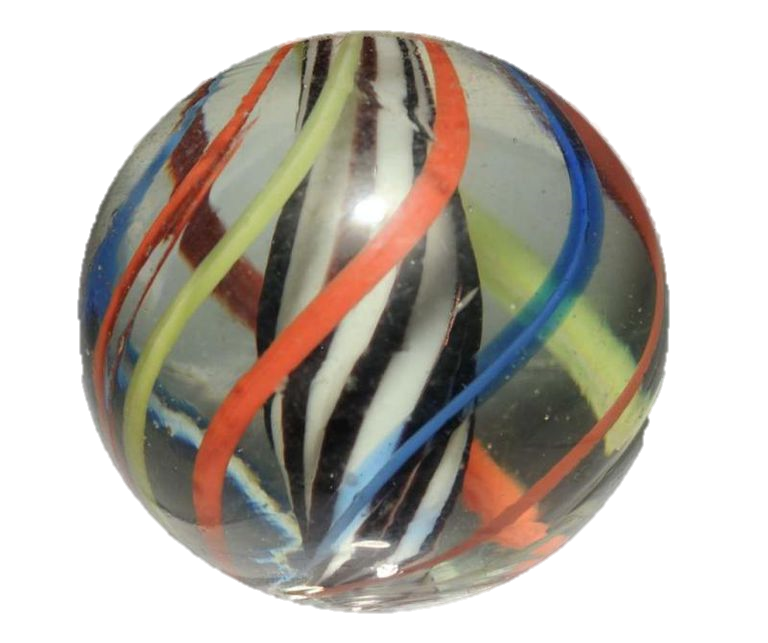 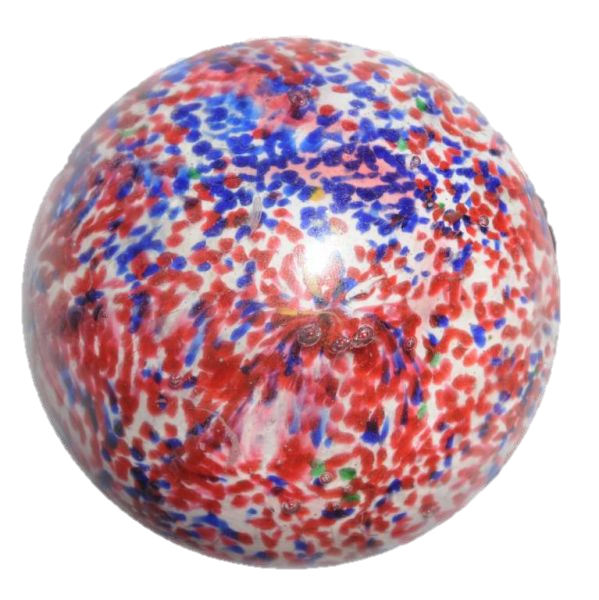 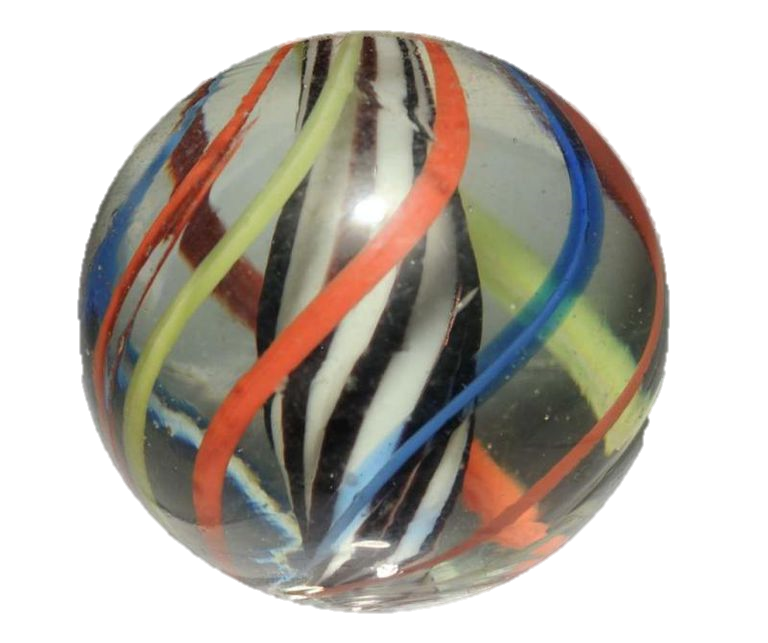 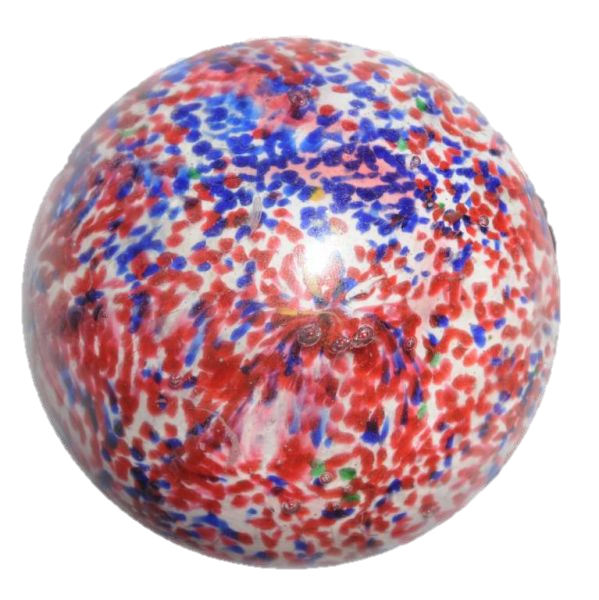 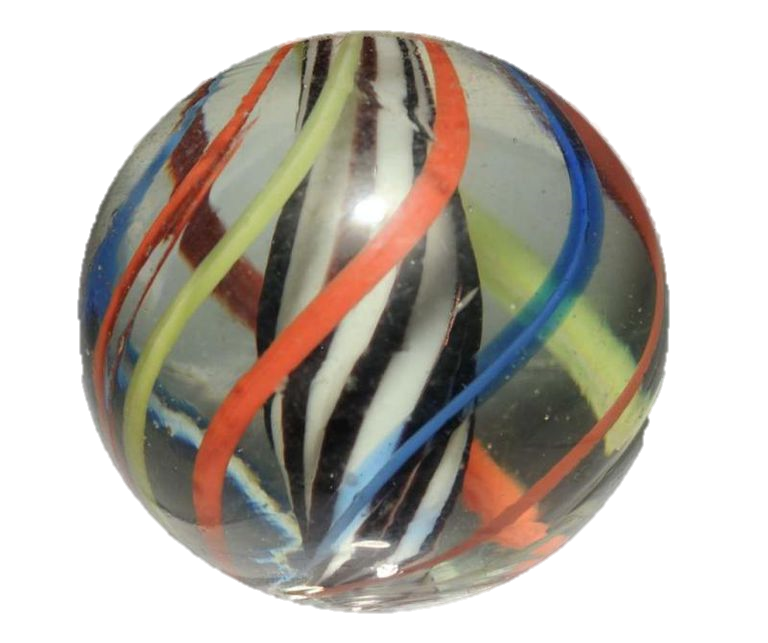 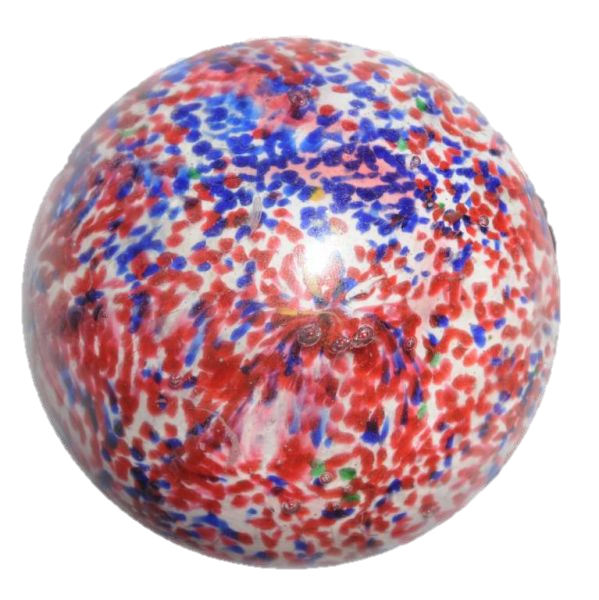 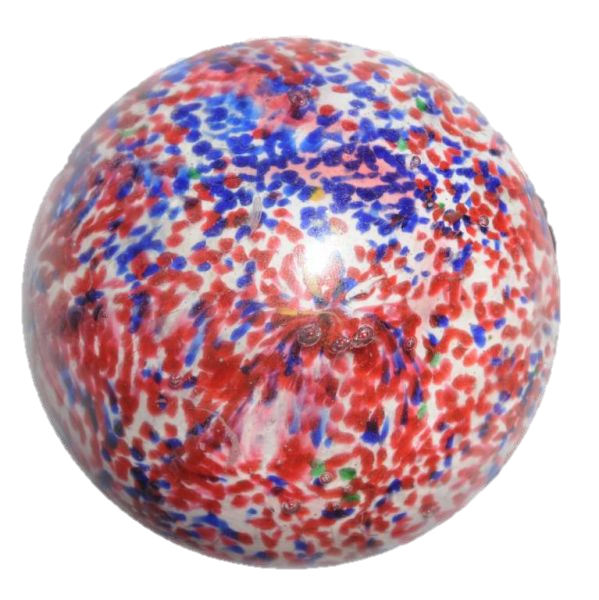 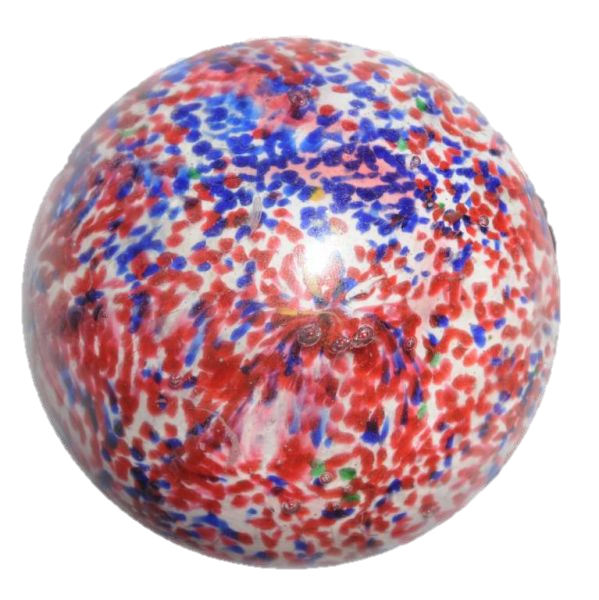 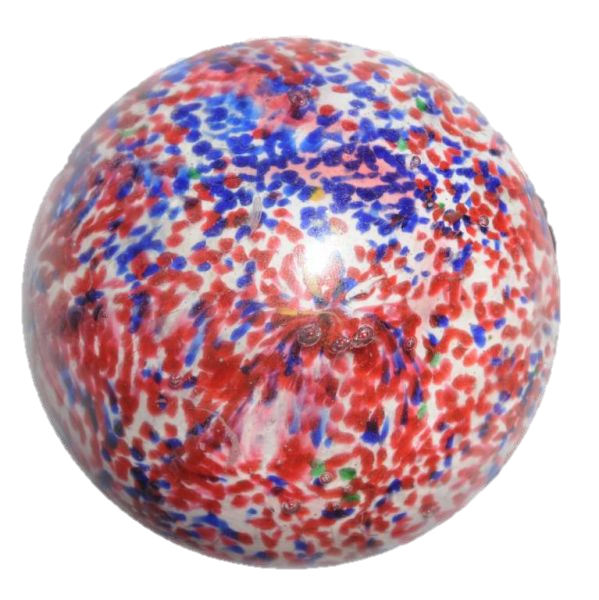 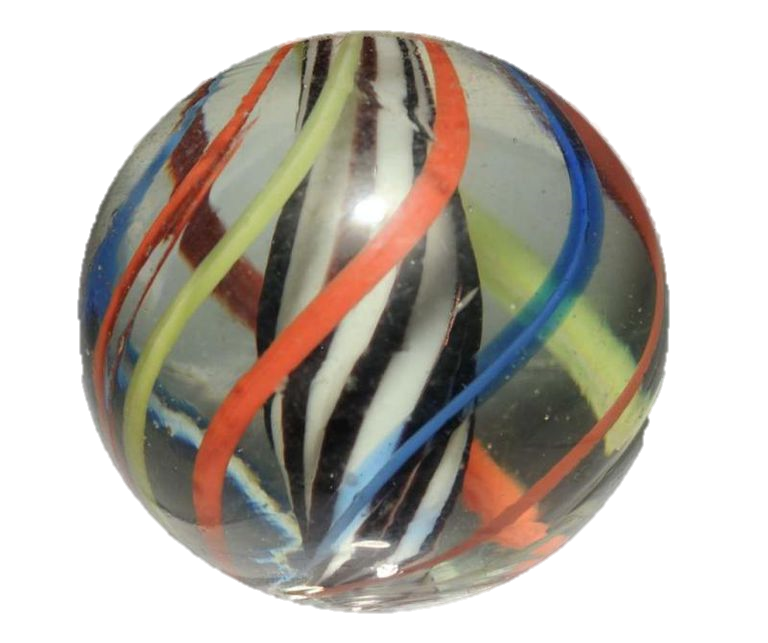 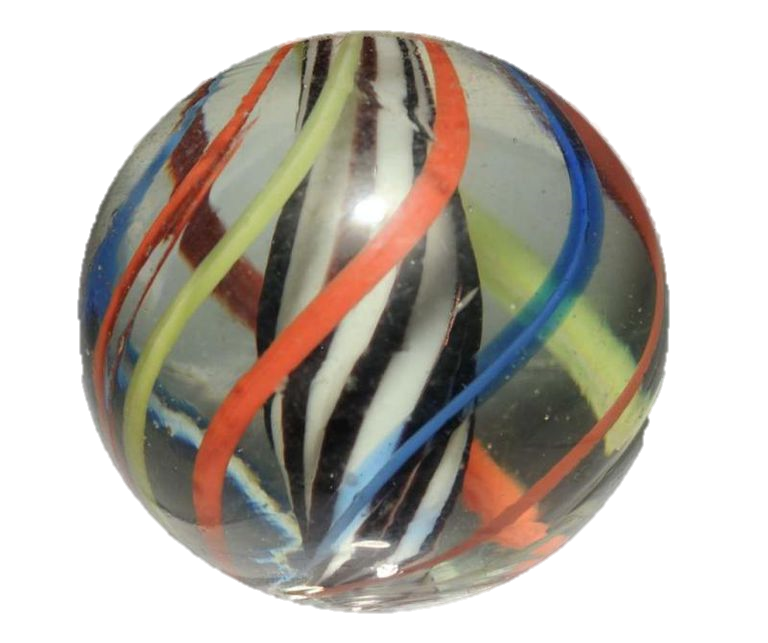 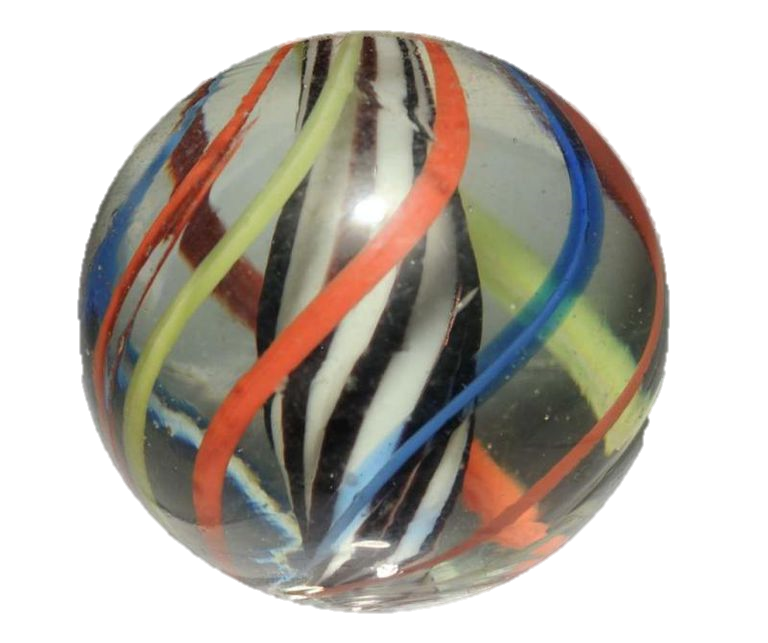 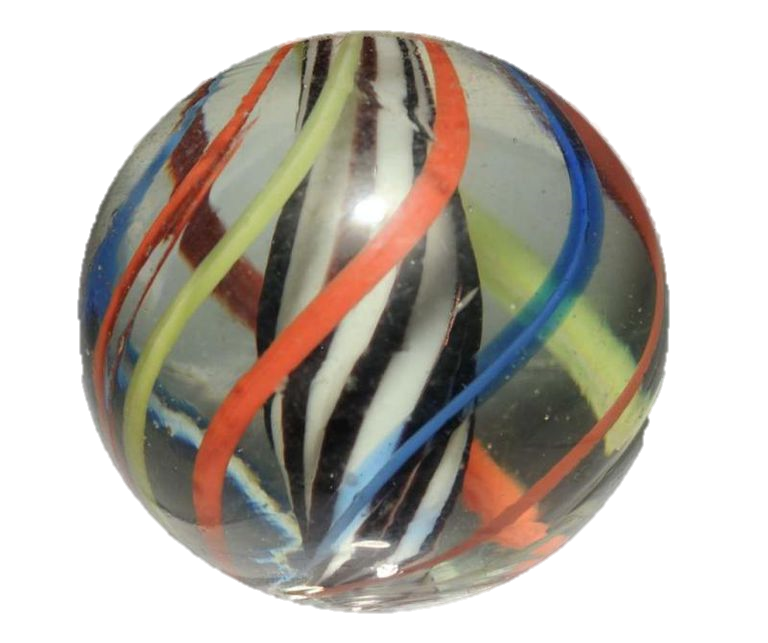 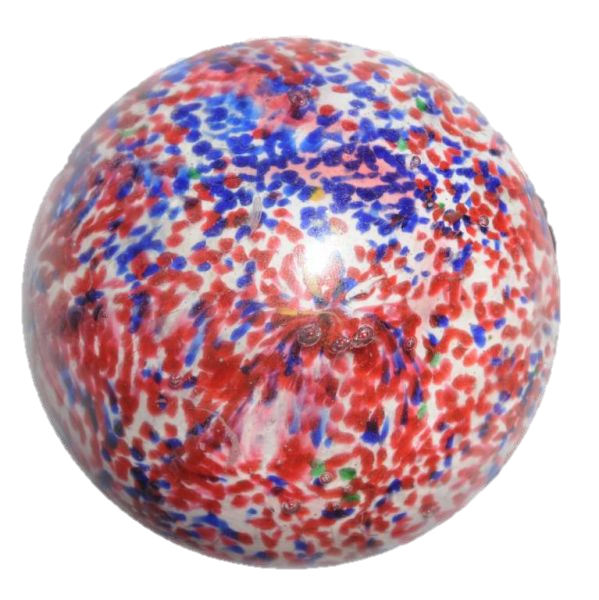 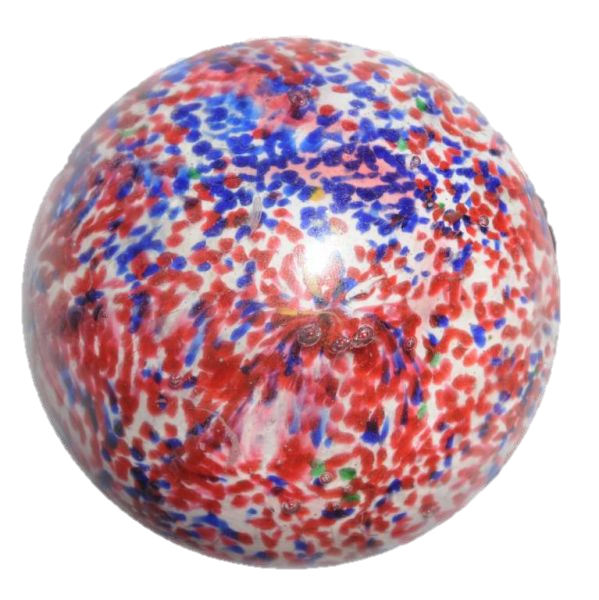 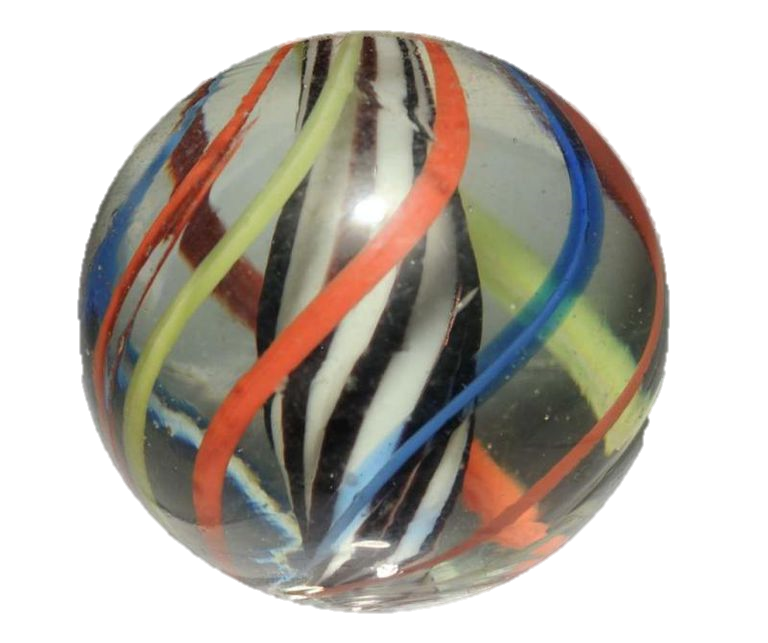 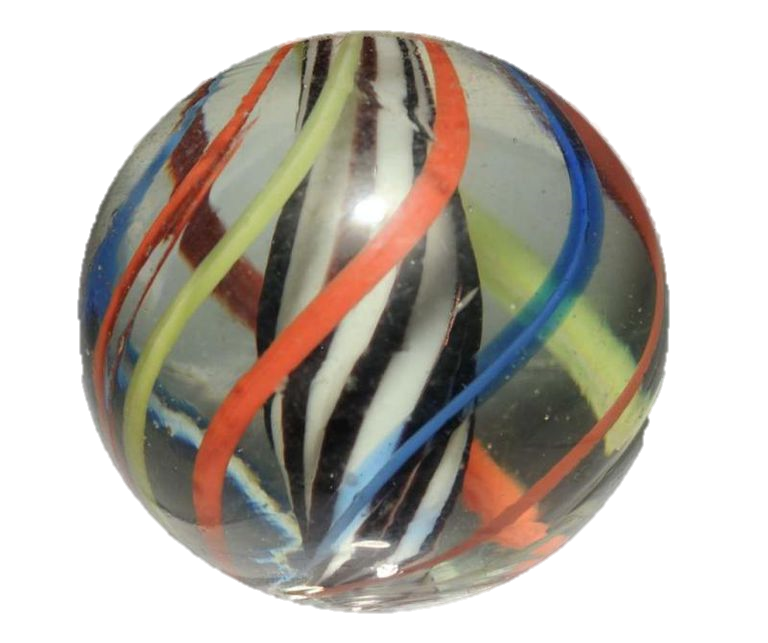 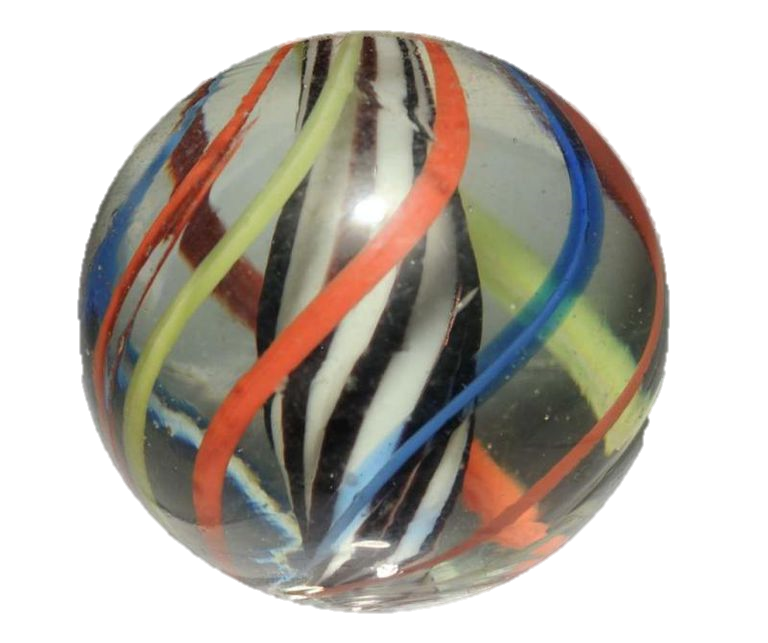 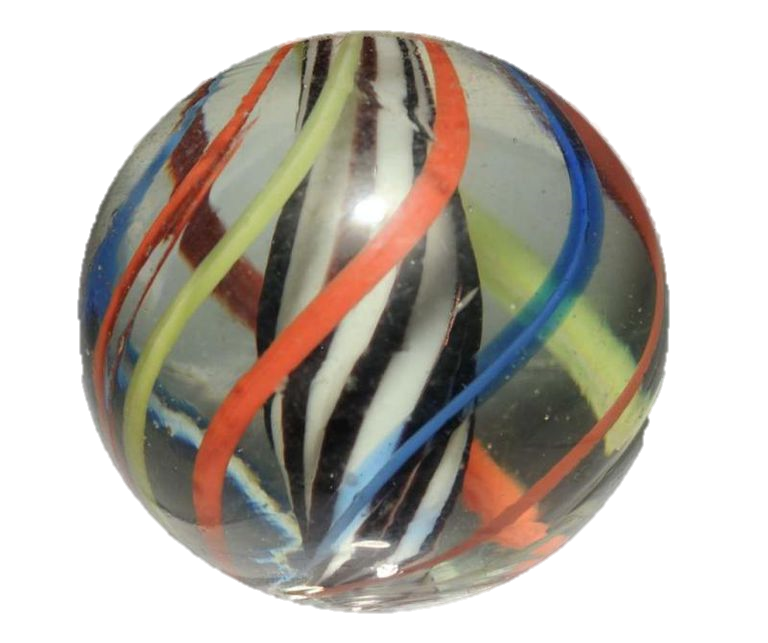 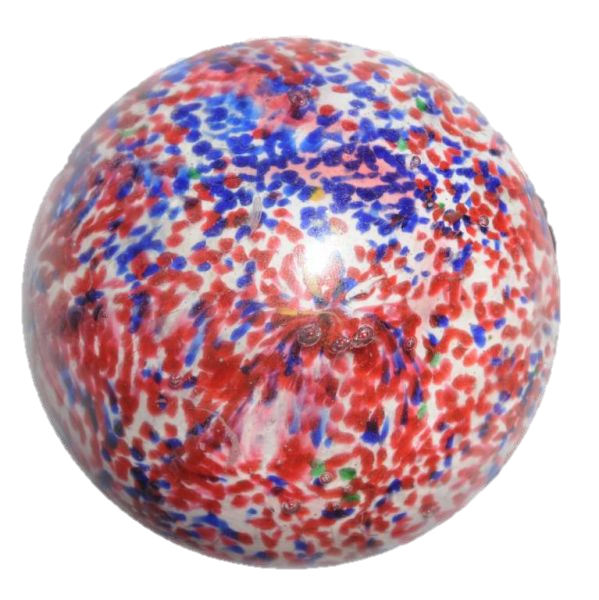 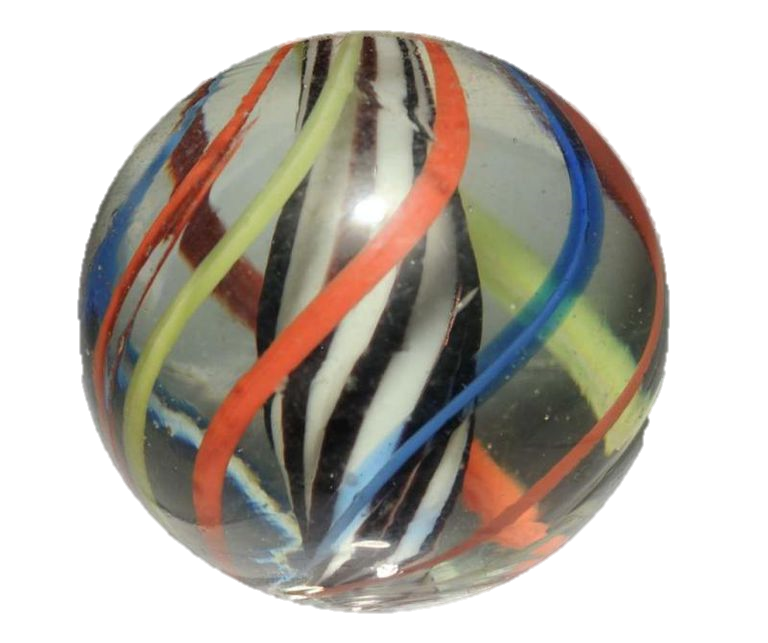 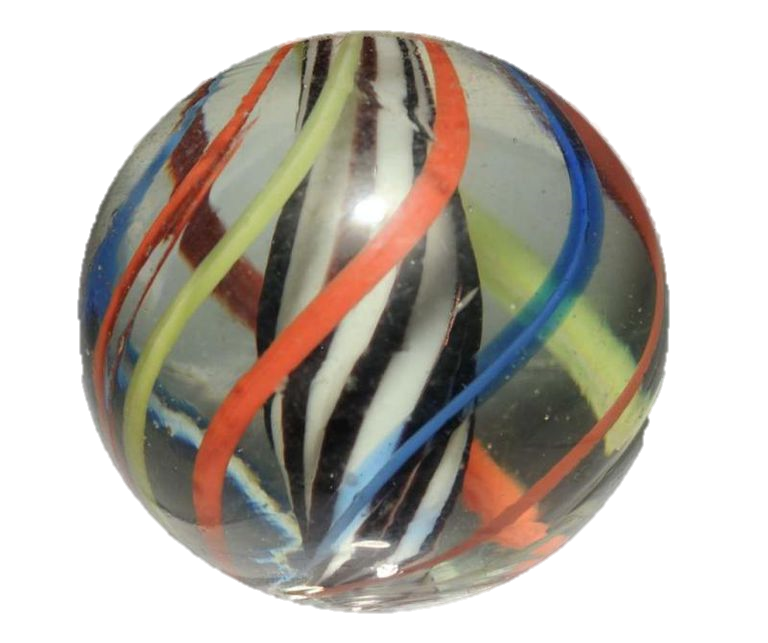 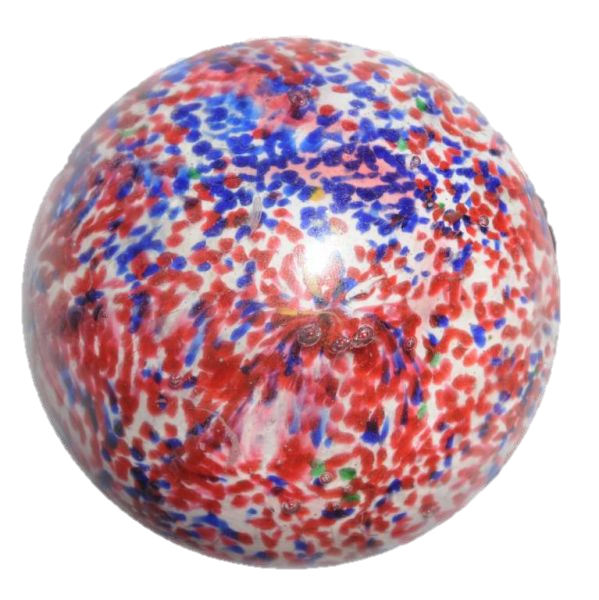 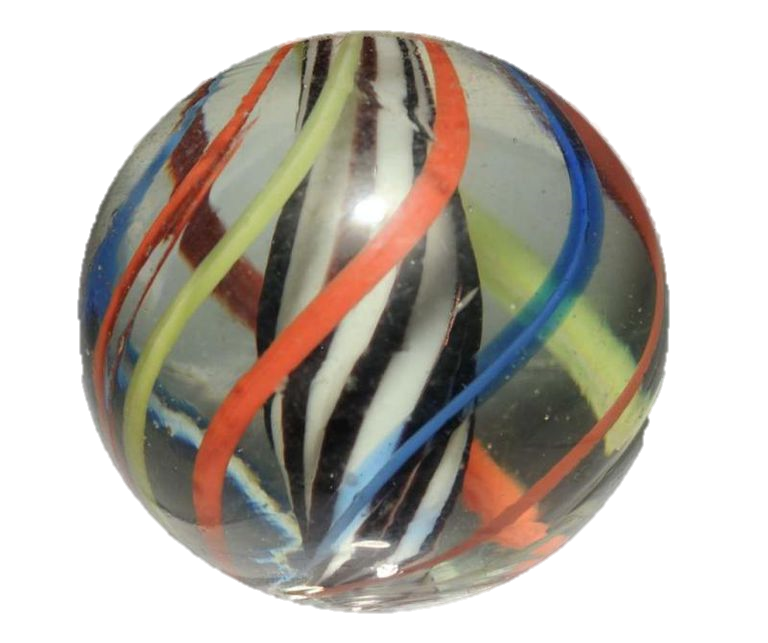 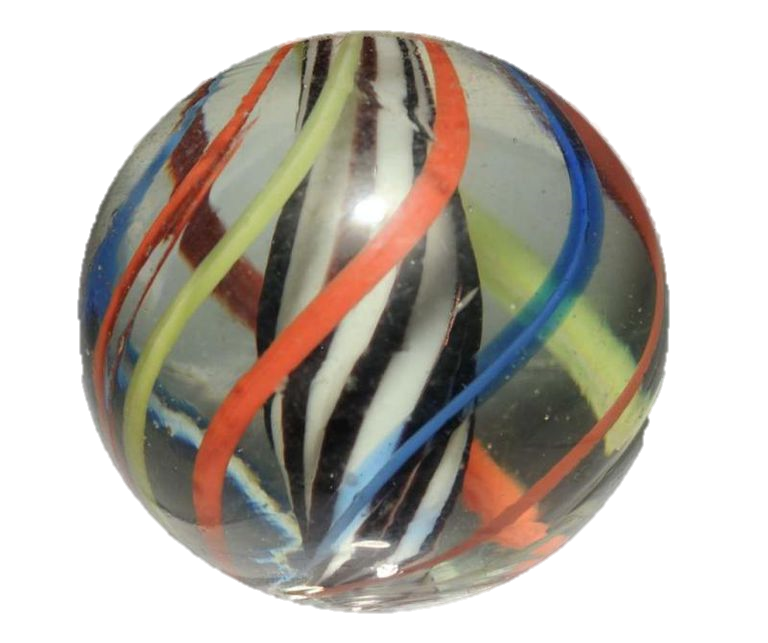 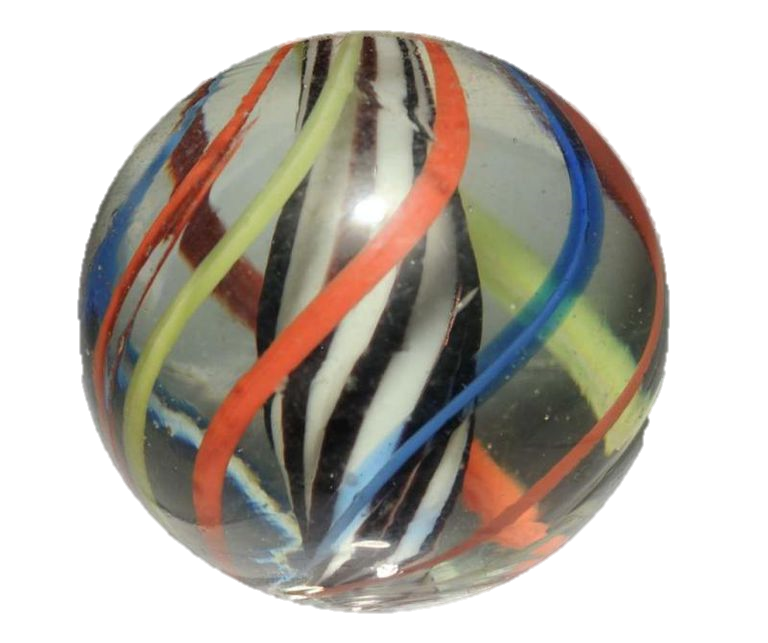 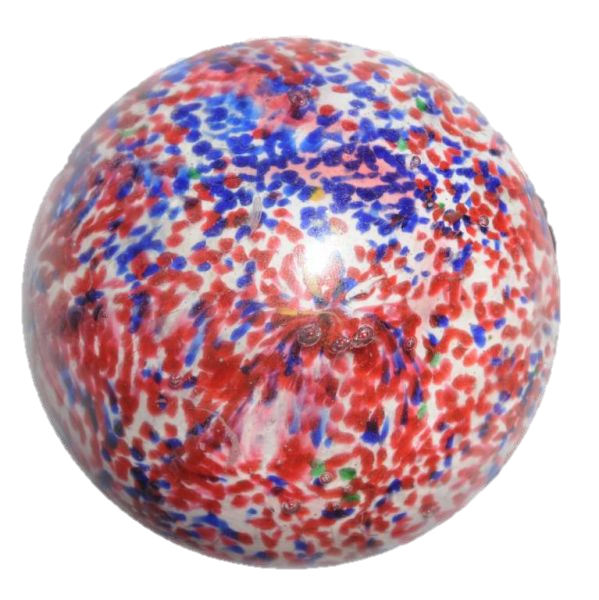 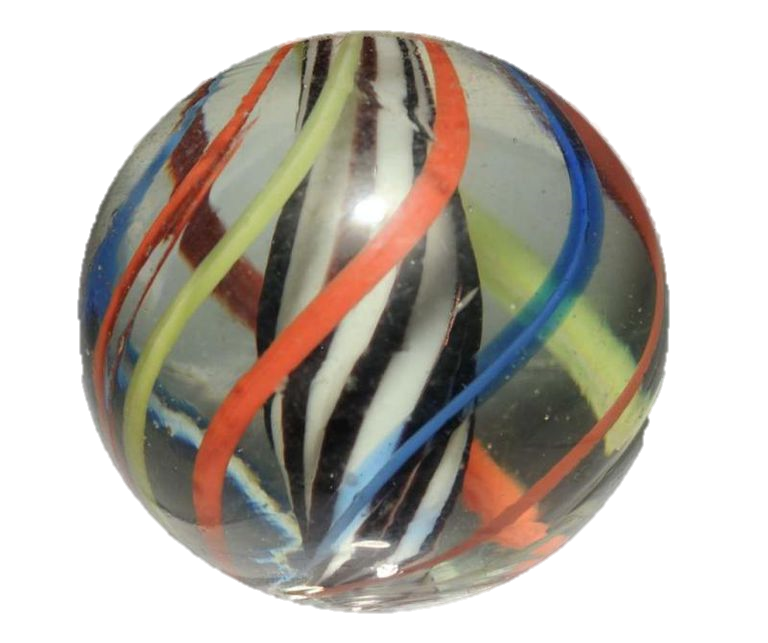 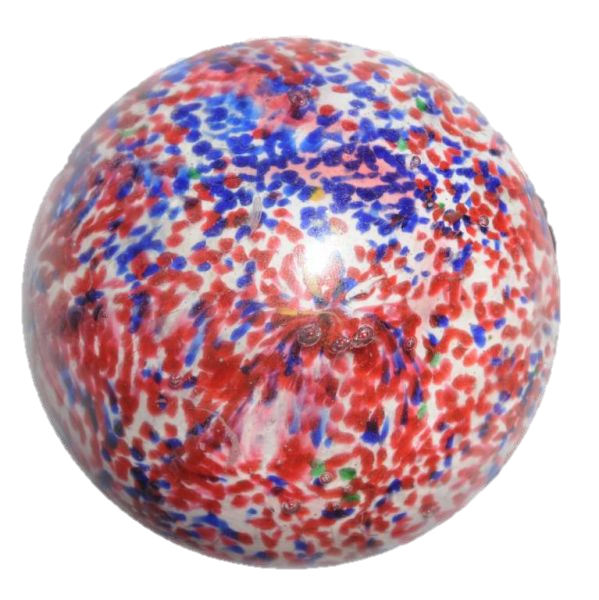 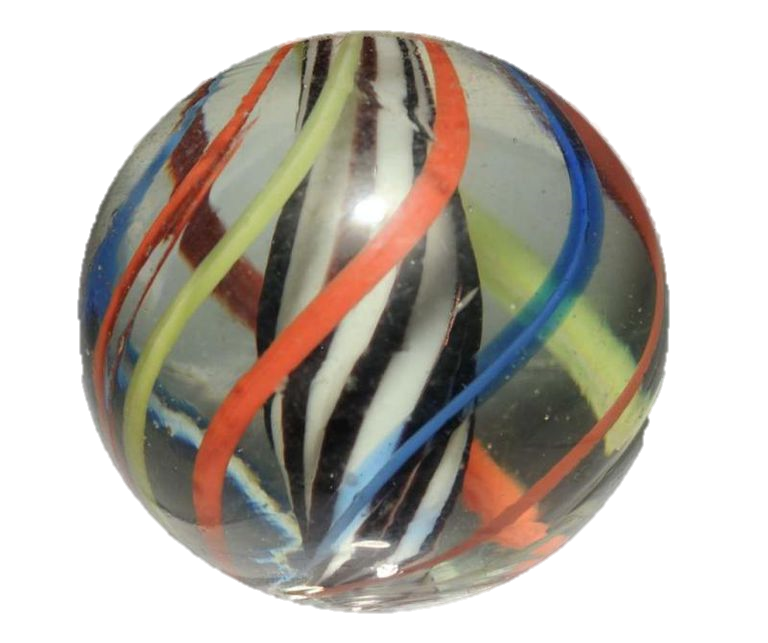 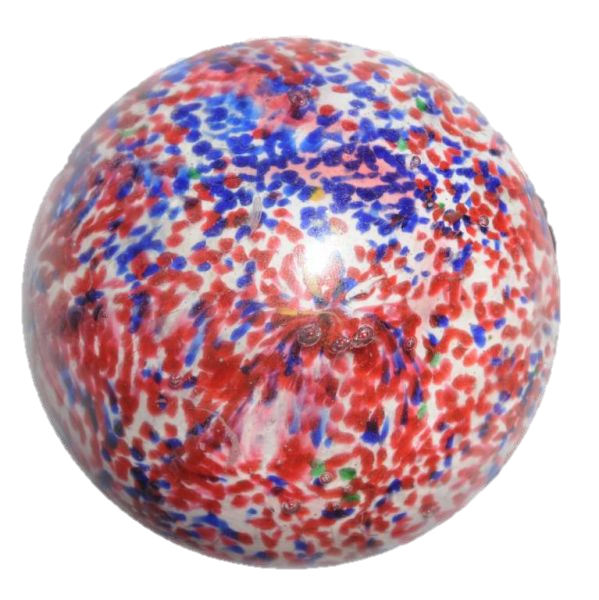 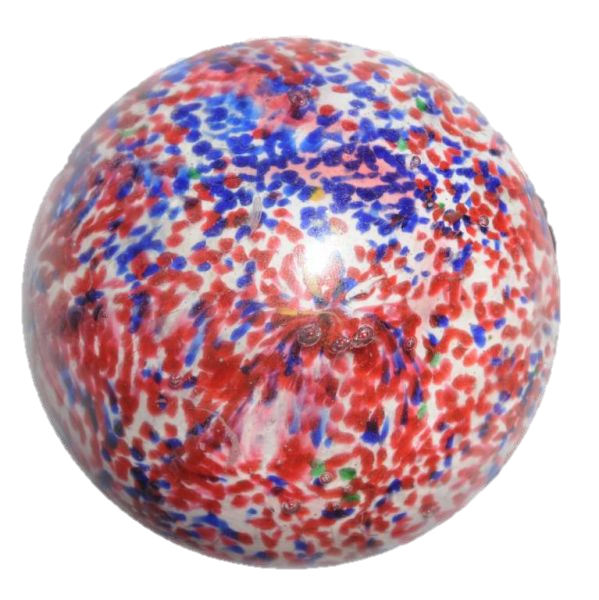 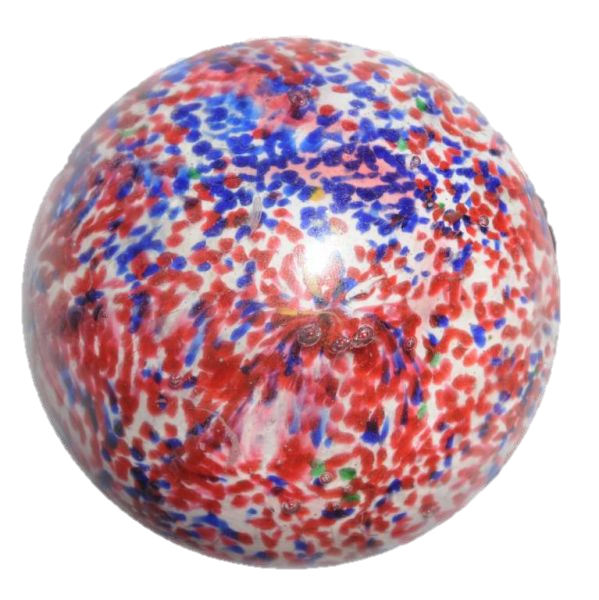 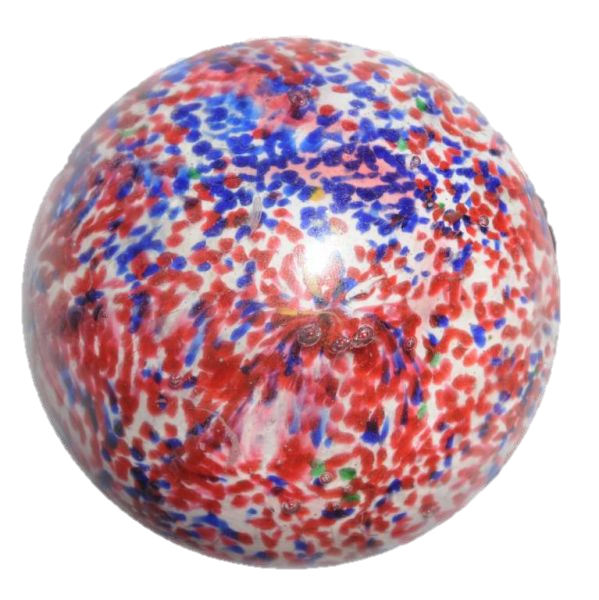 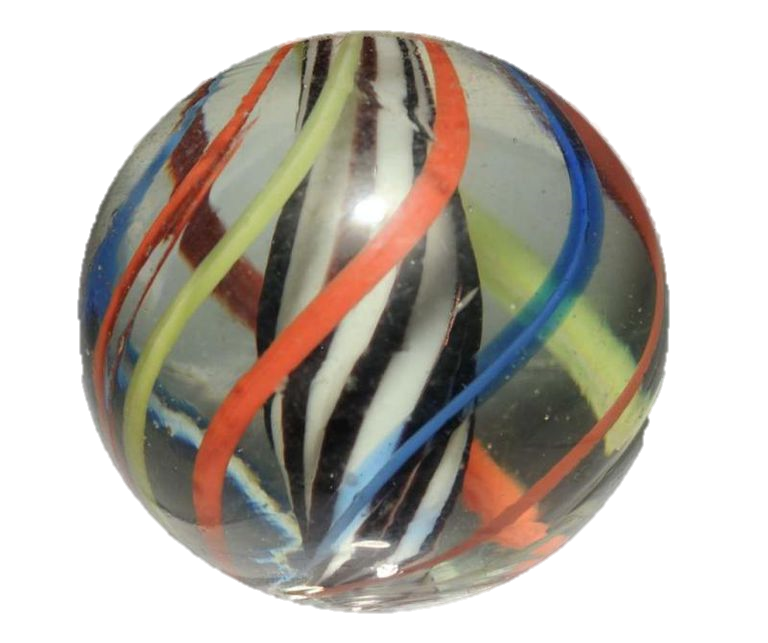 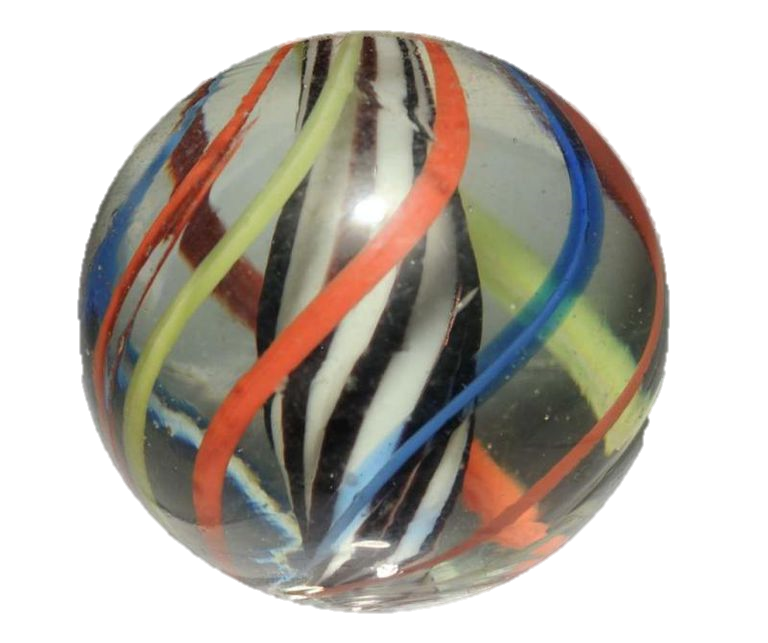 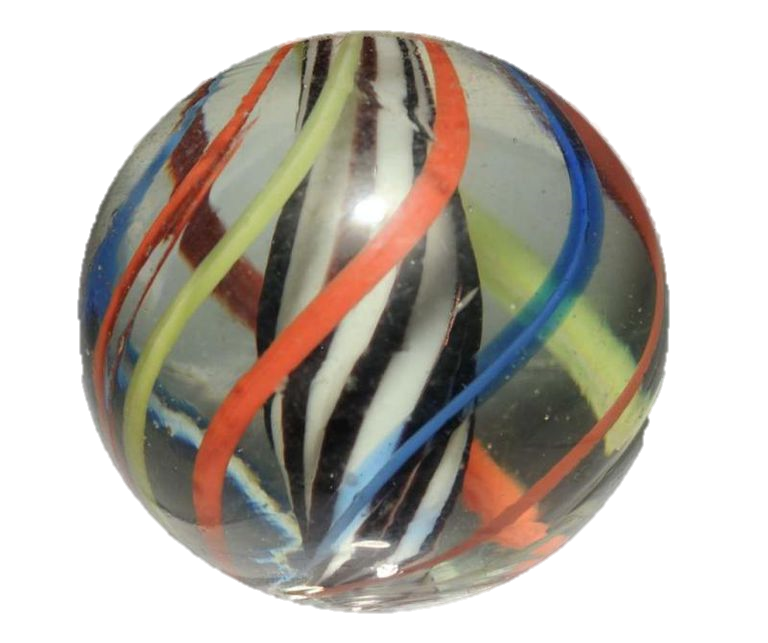 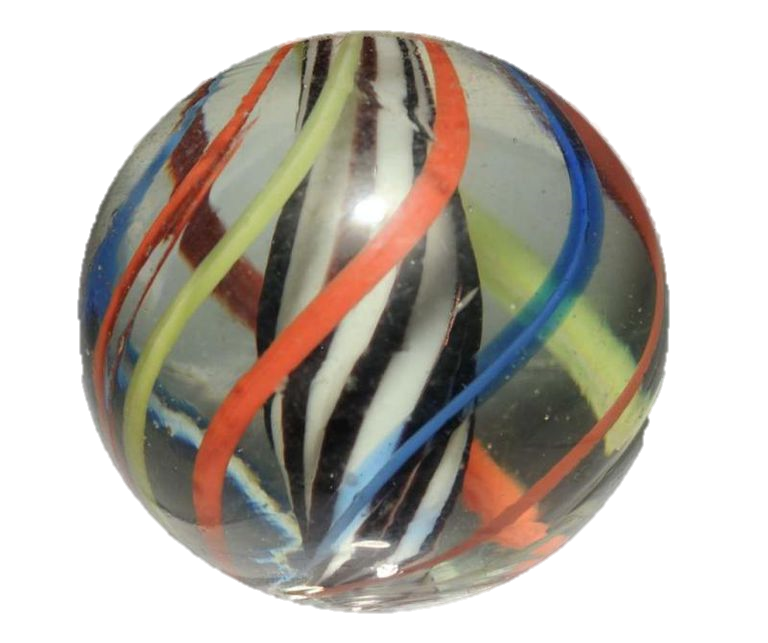 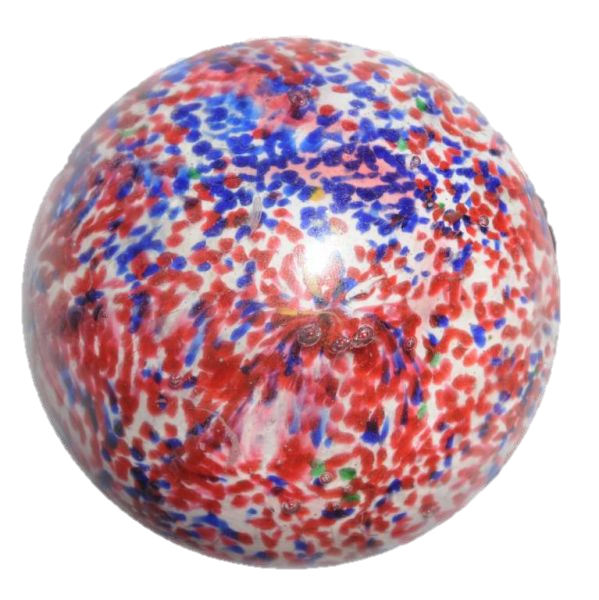 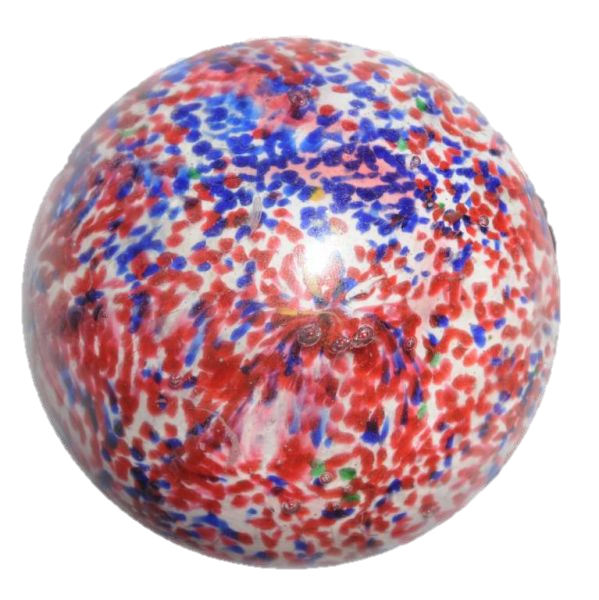 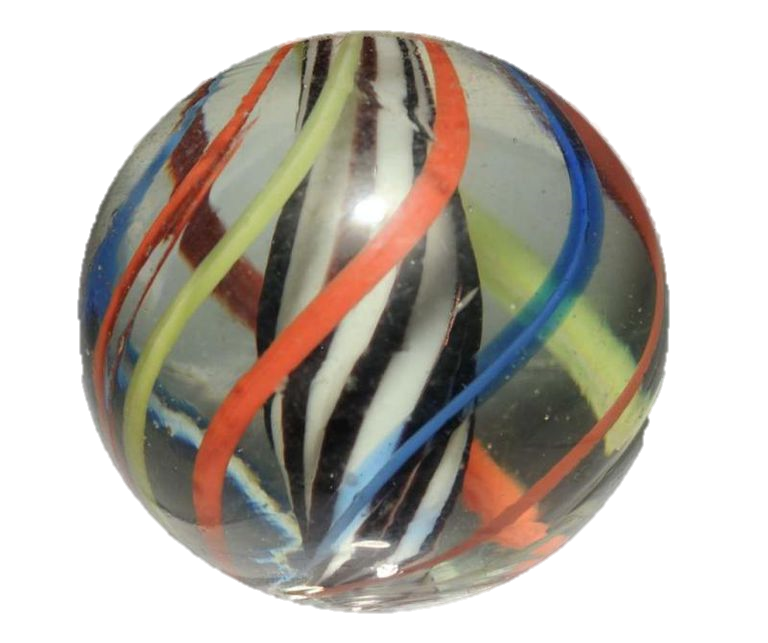 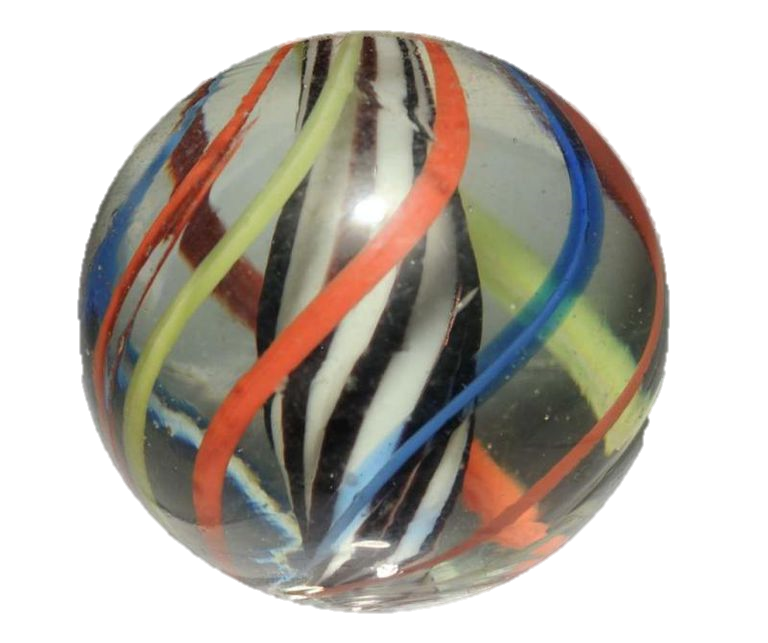 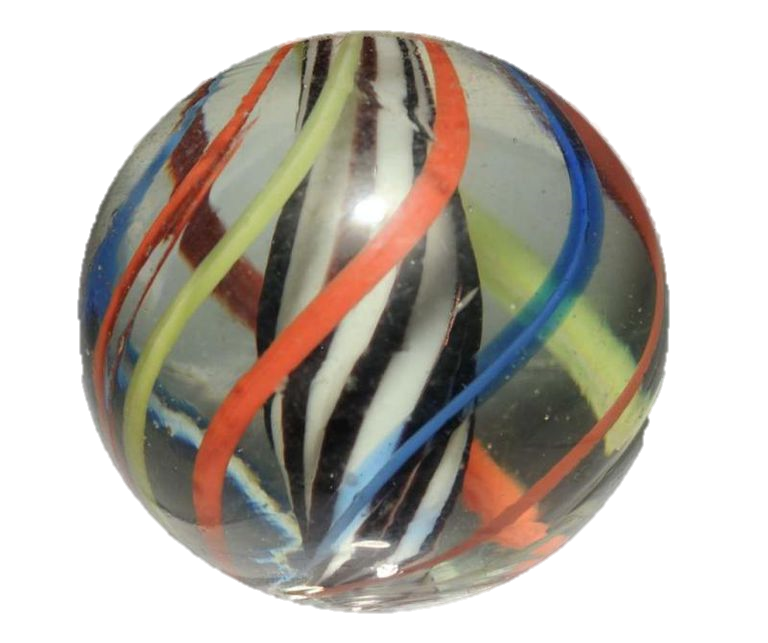 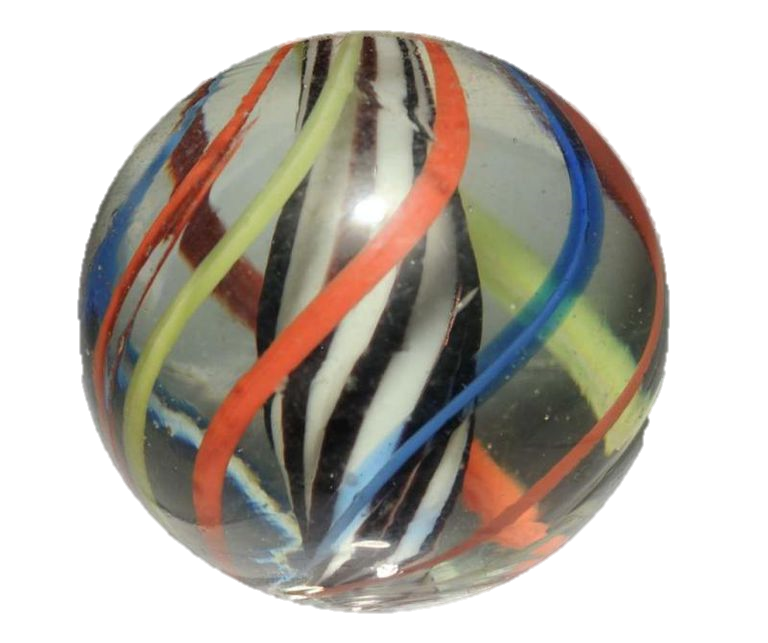 ১০০
১০০
১০০
১০০
১০০
১০০
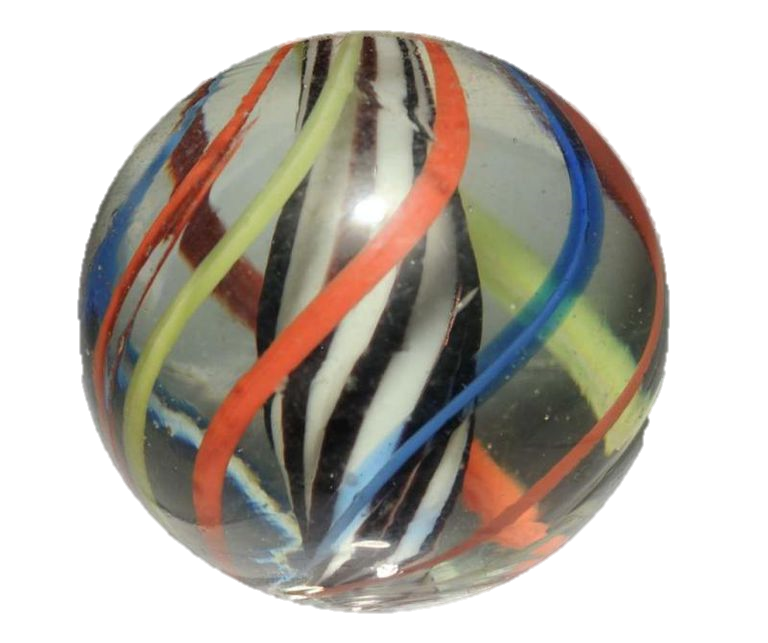 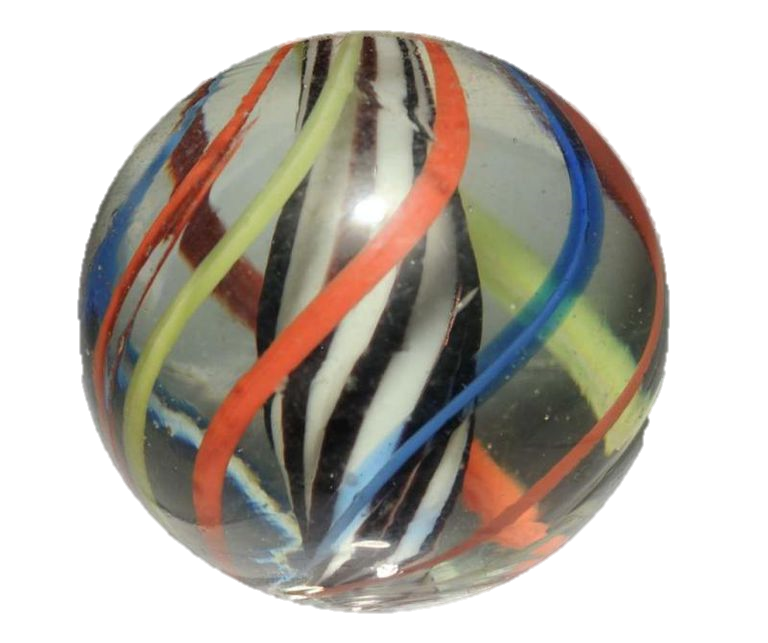 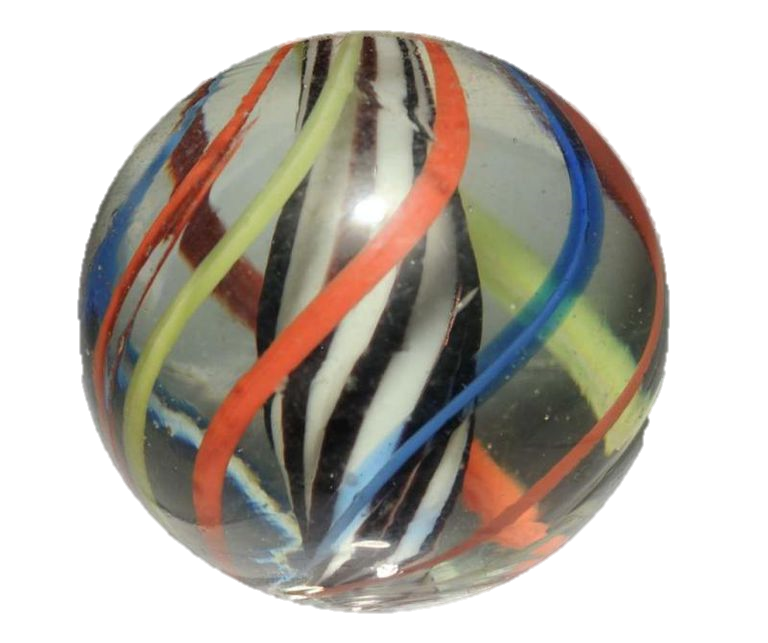 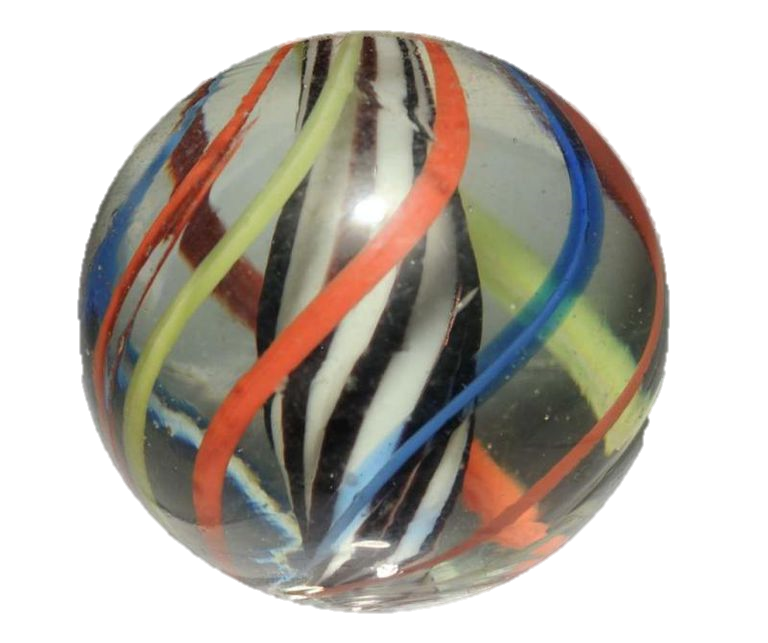 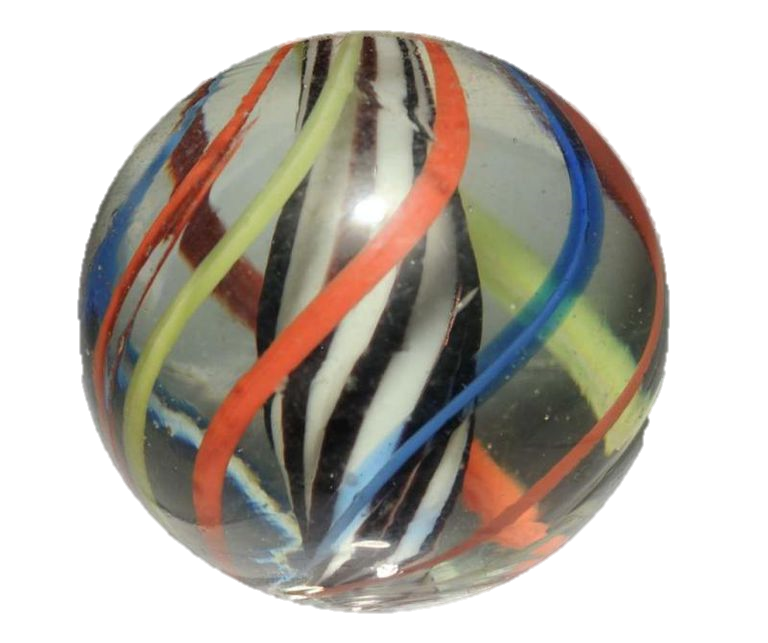 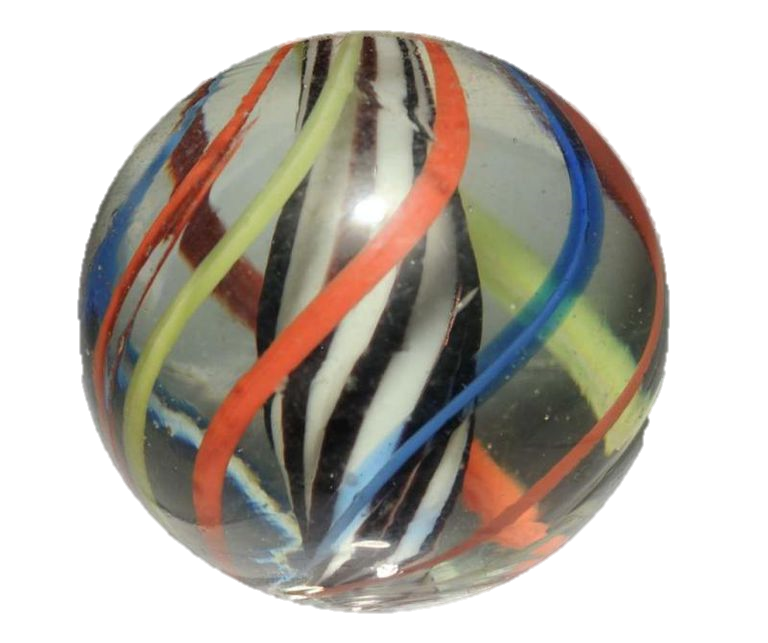 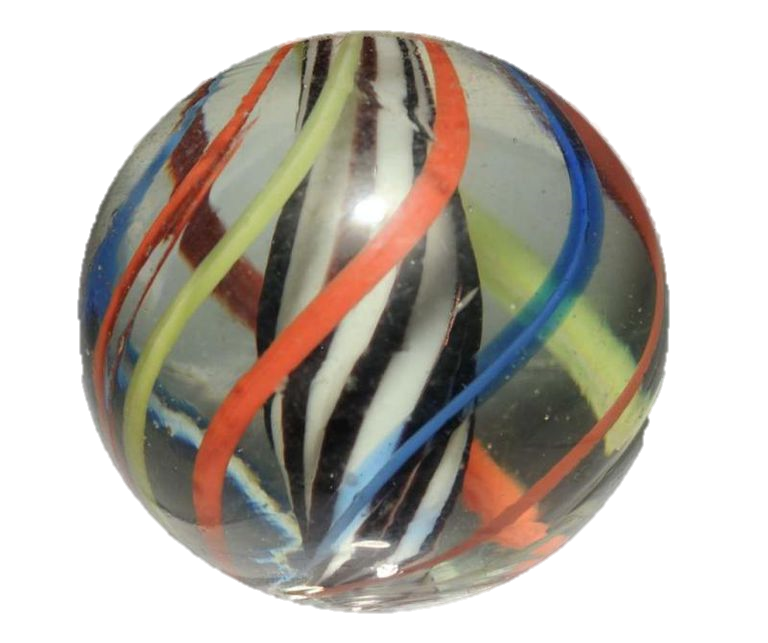 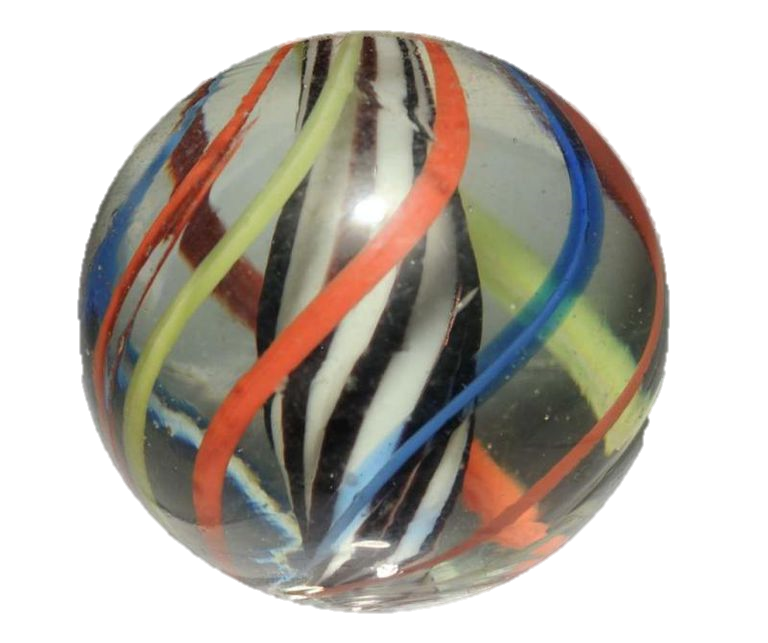 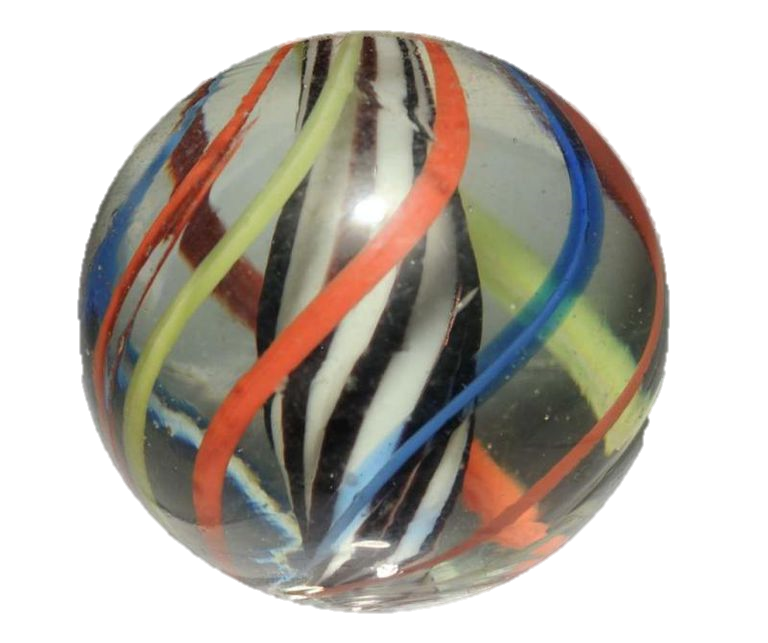 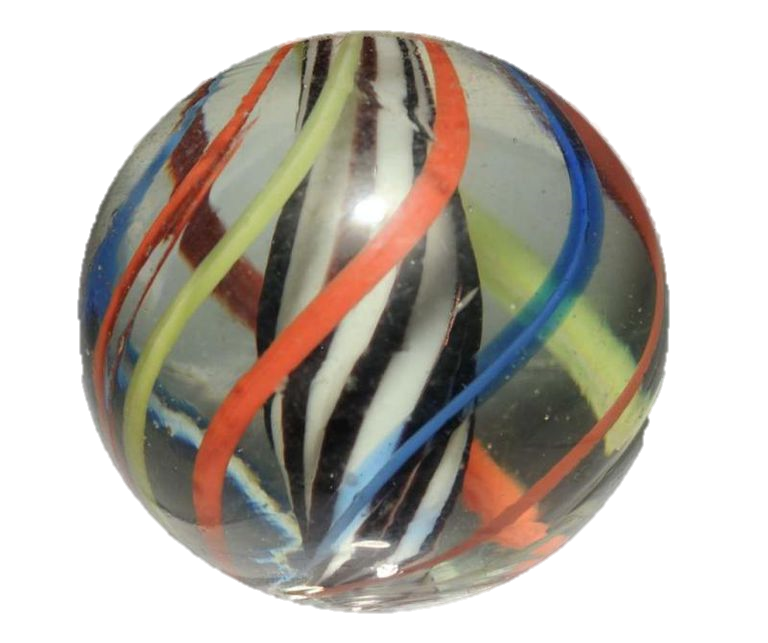 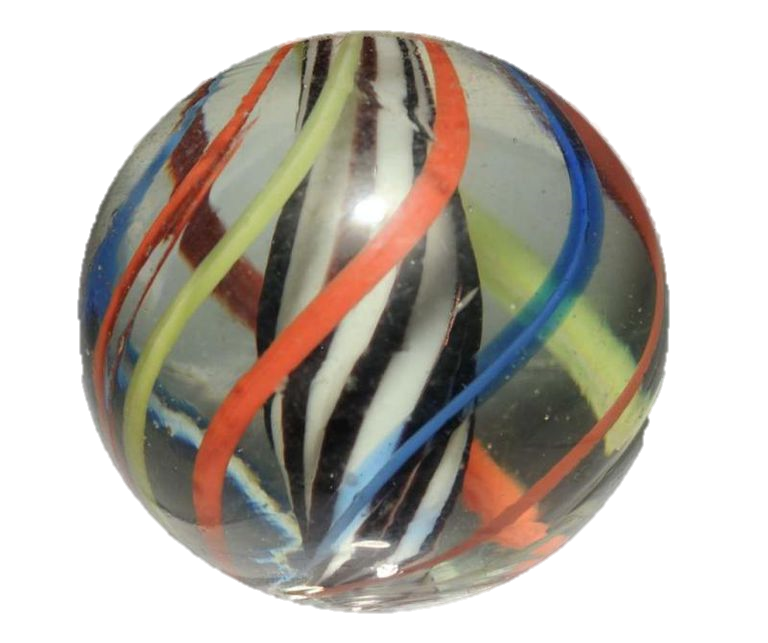 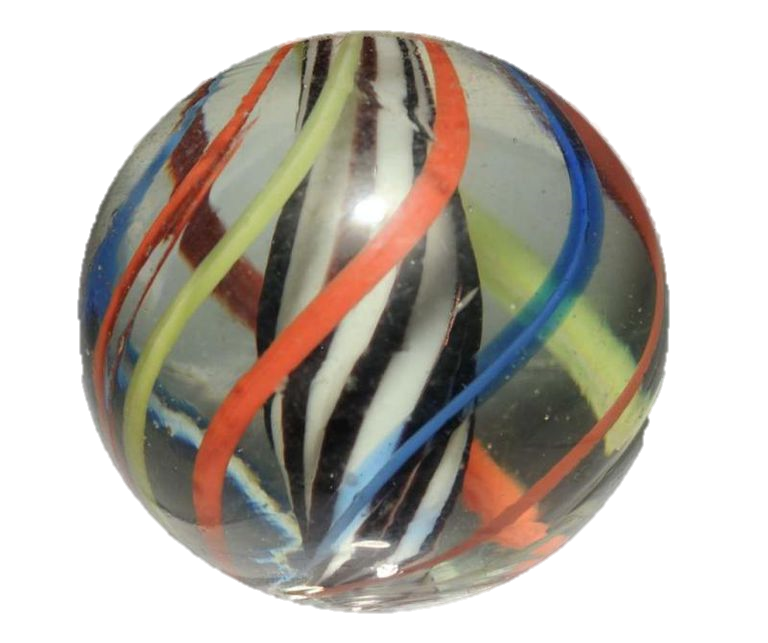 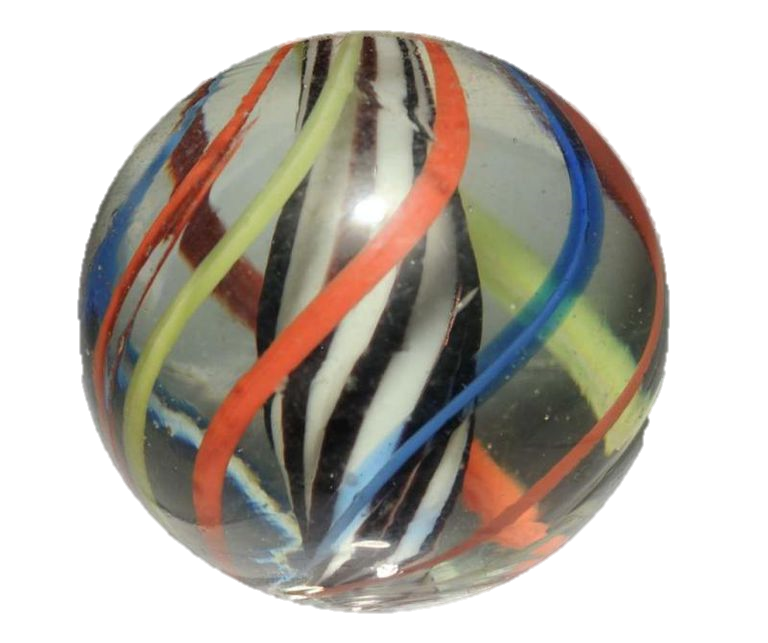 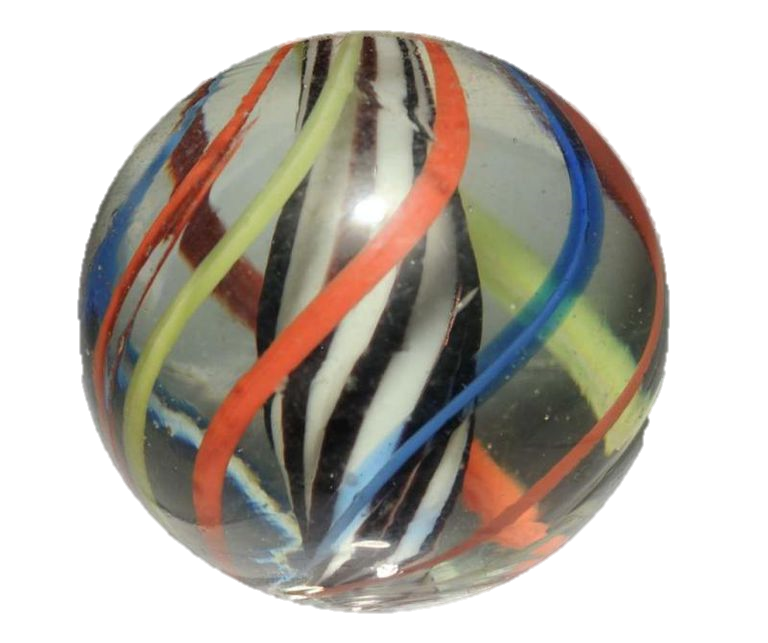 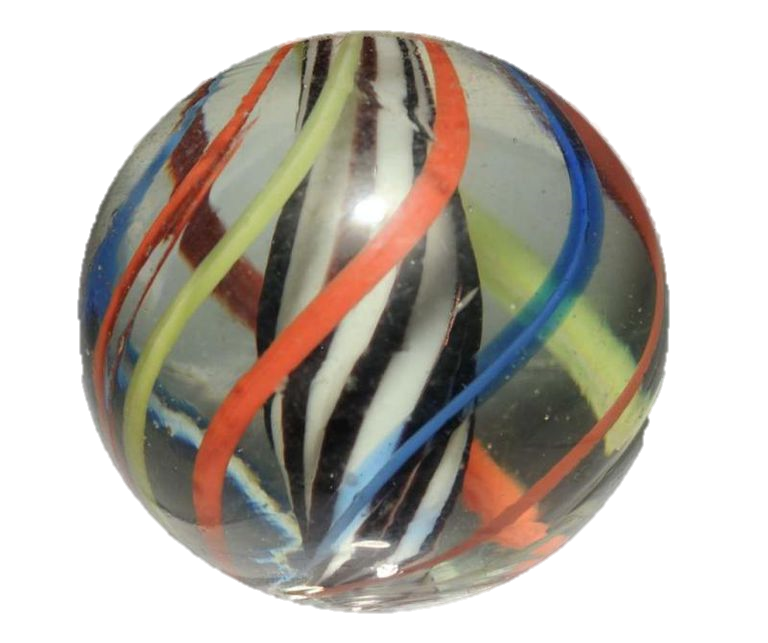 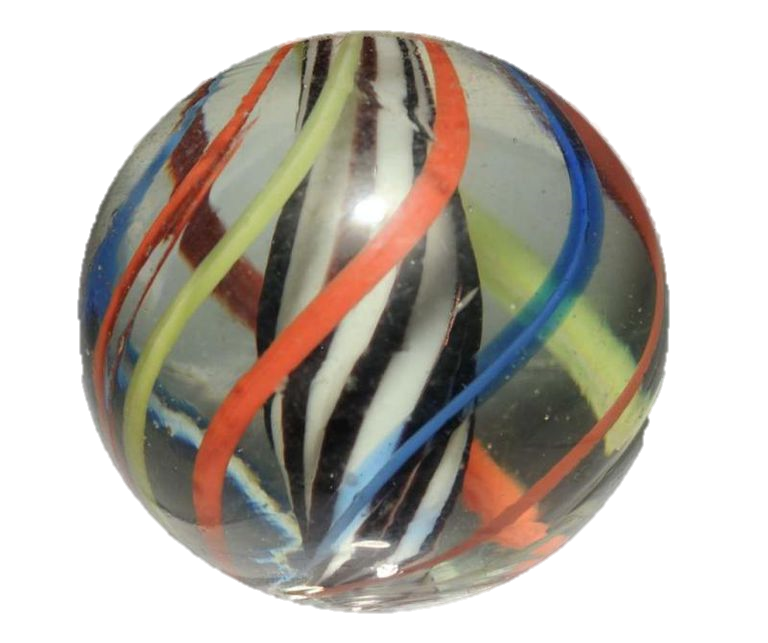 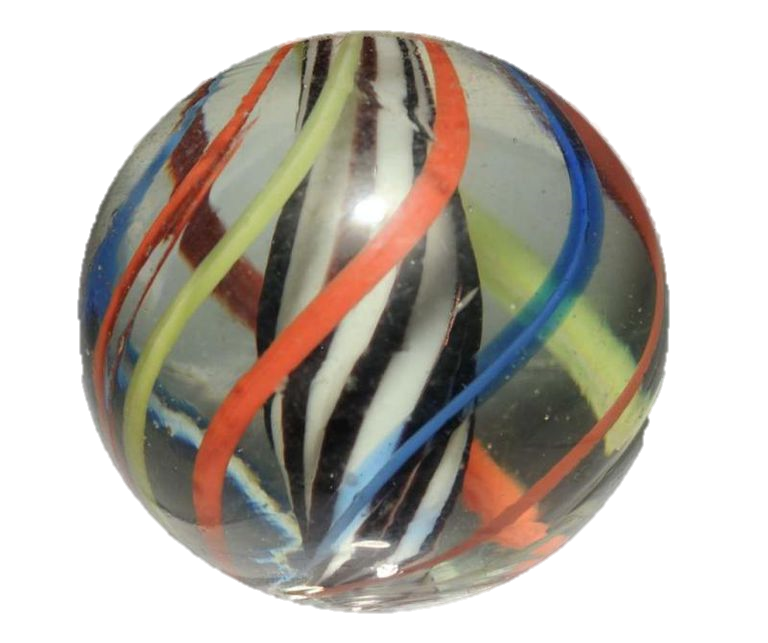 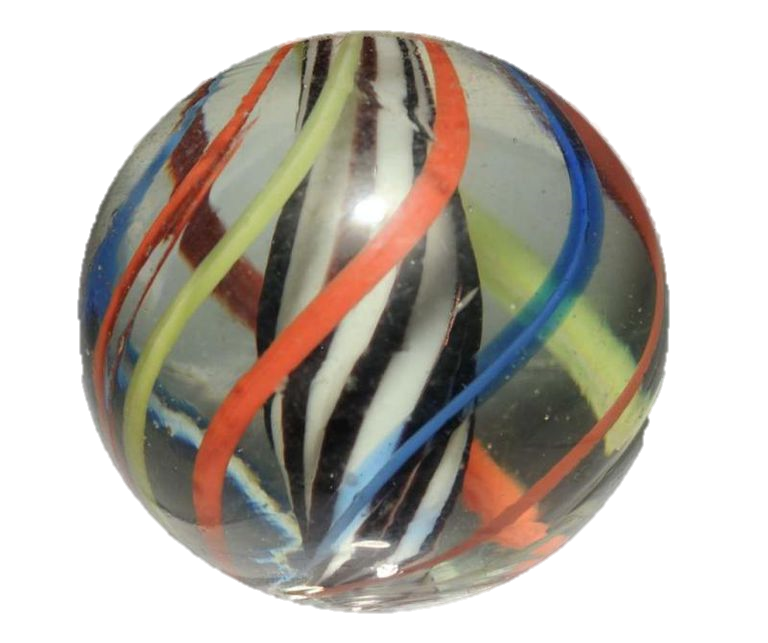 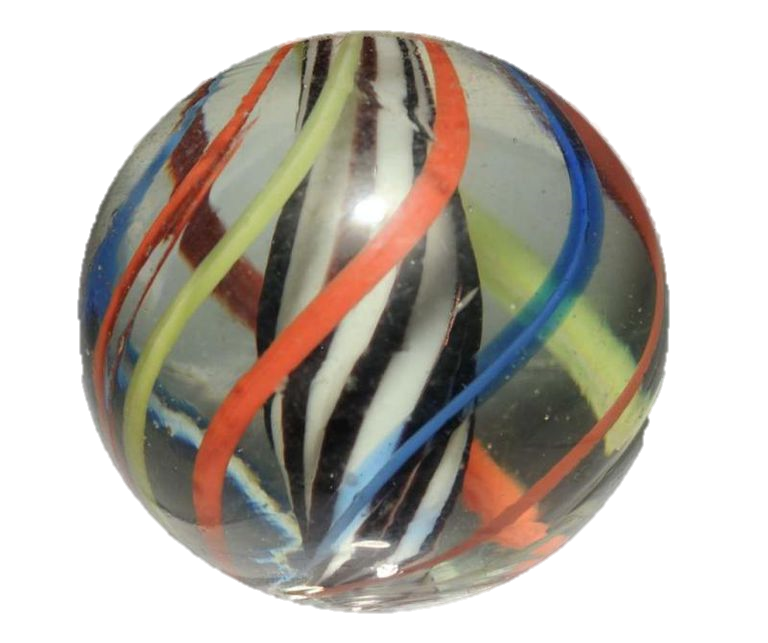 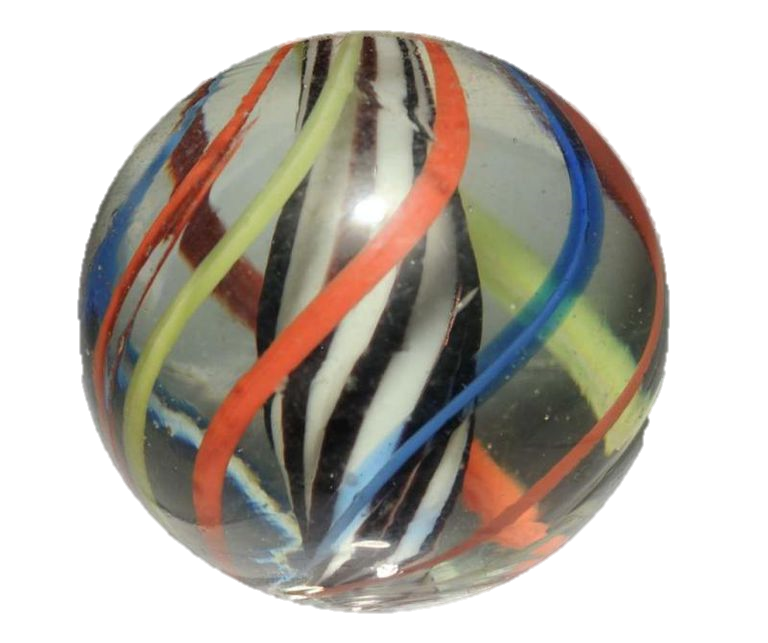 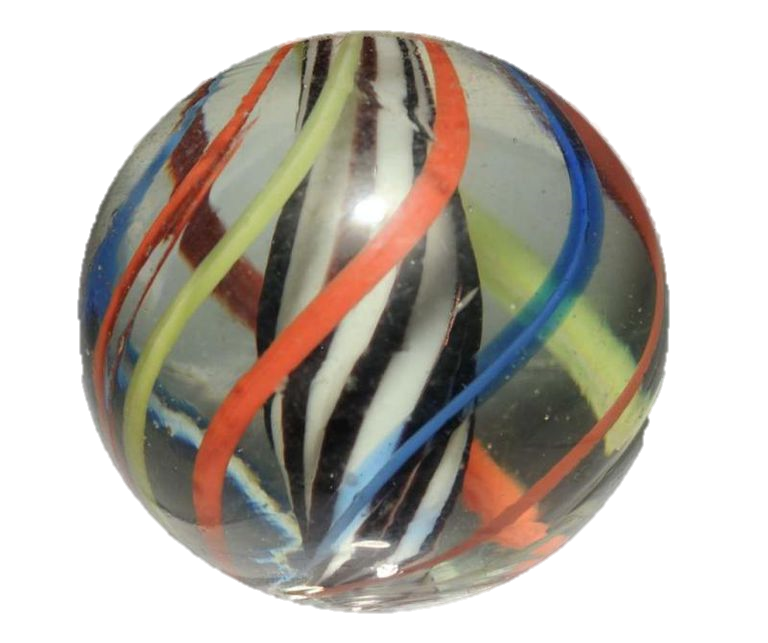 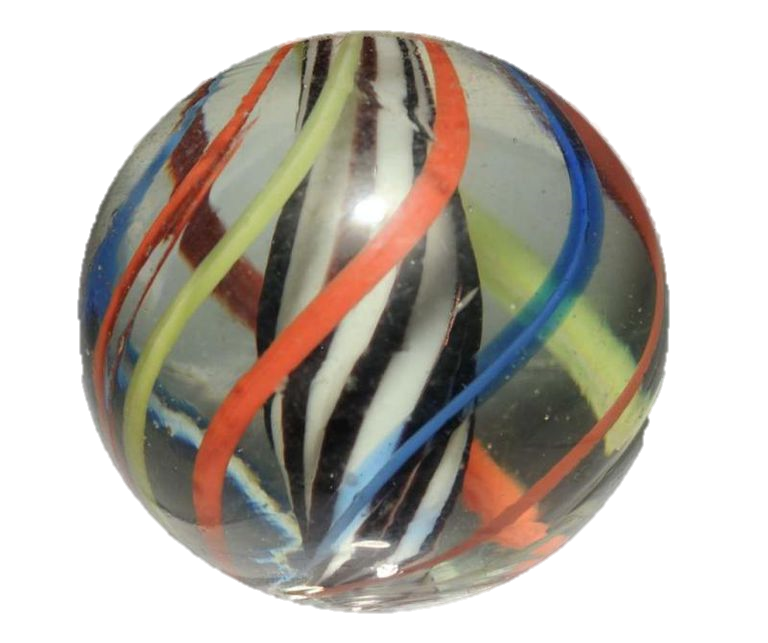 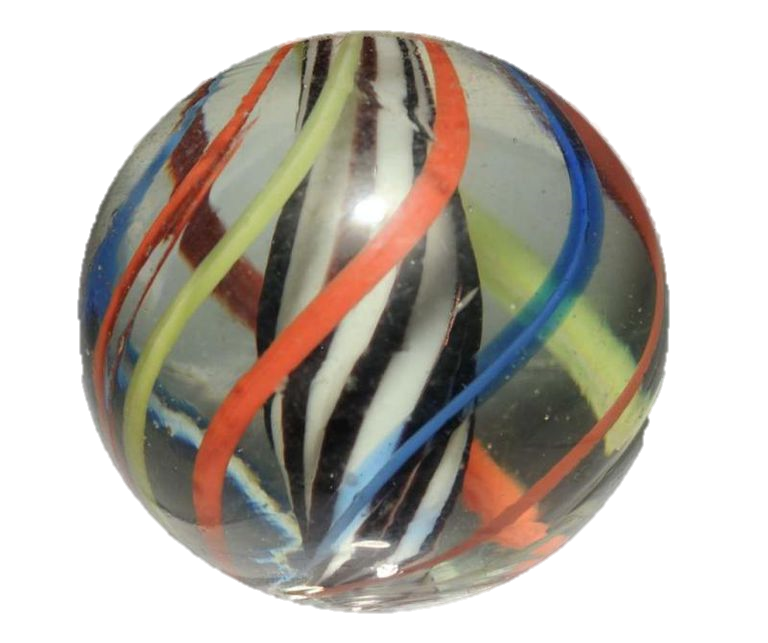 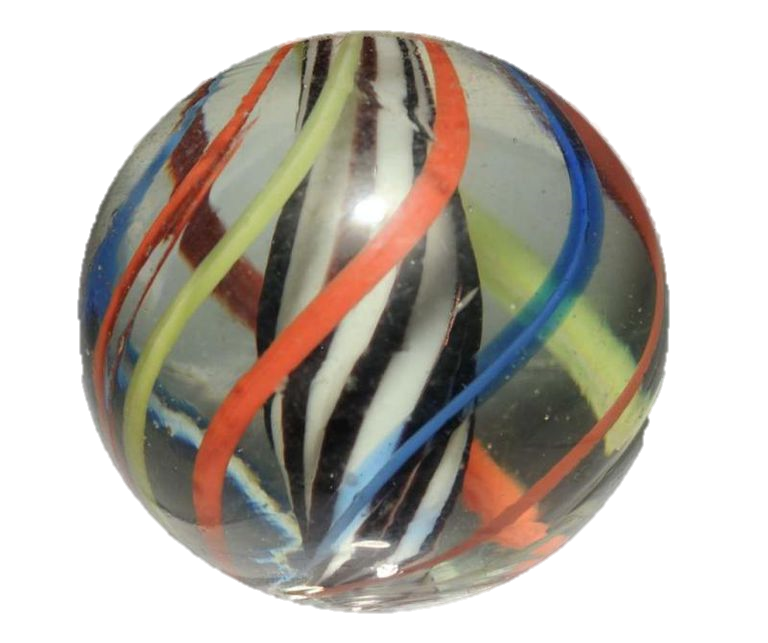 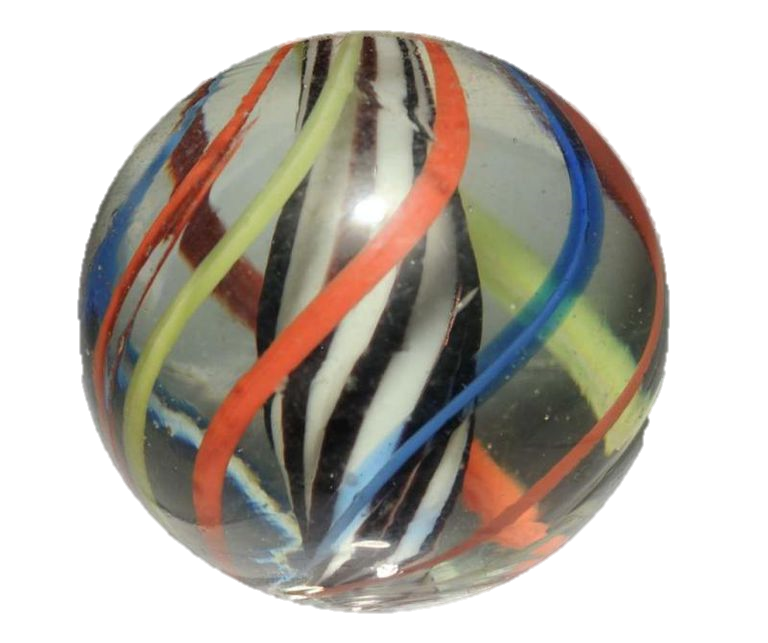 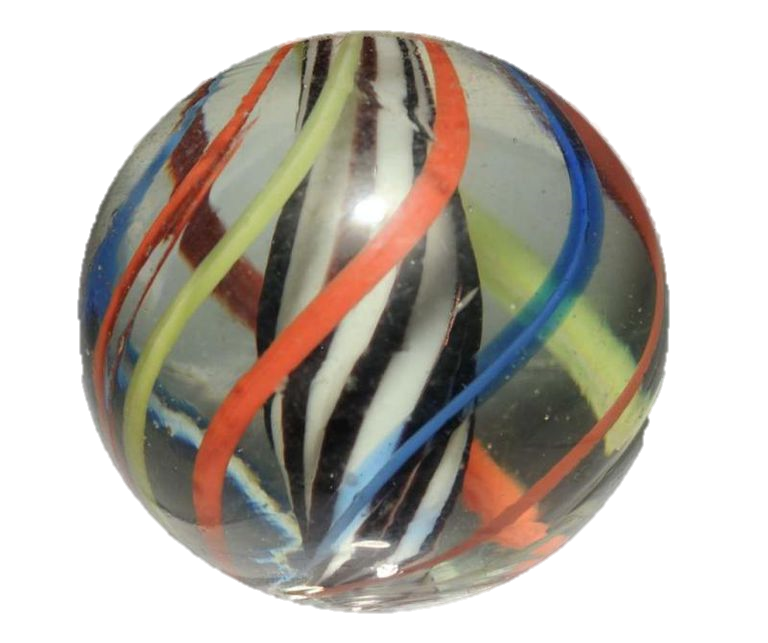 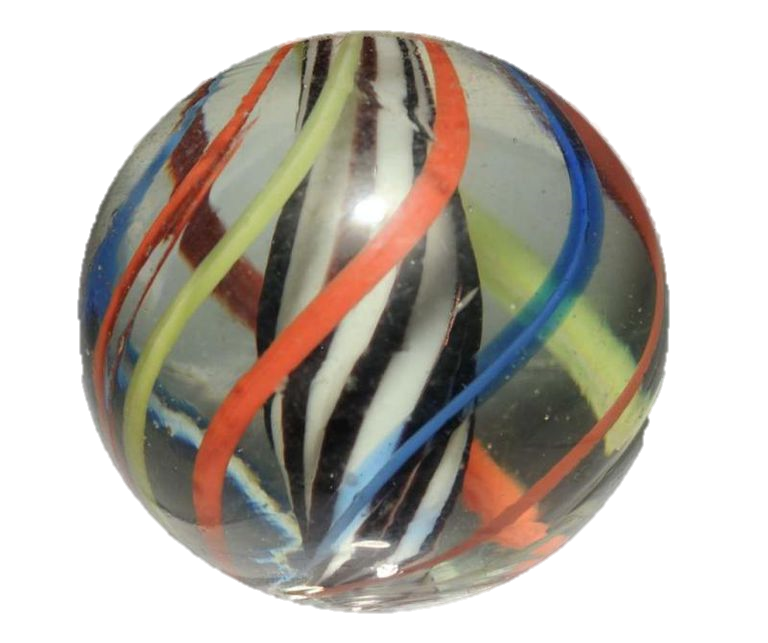 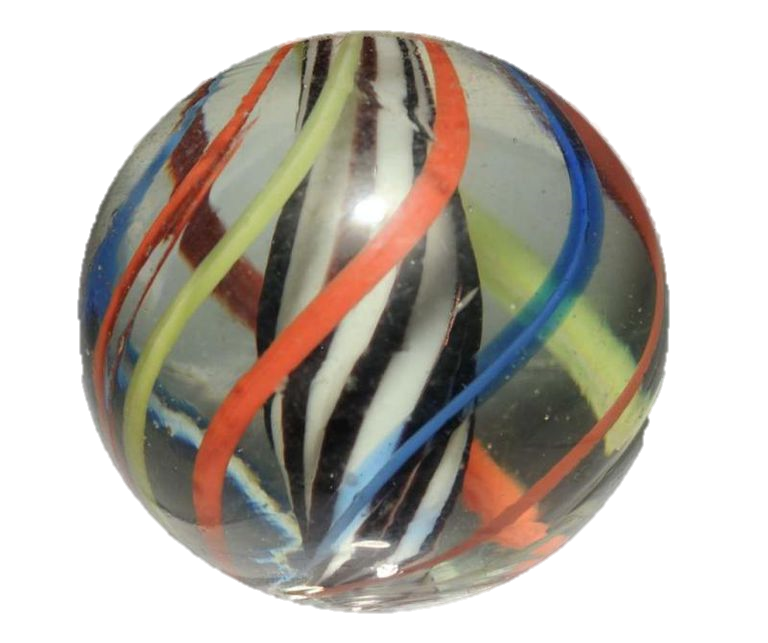 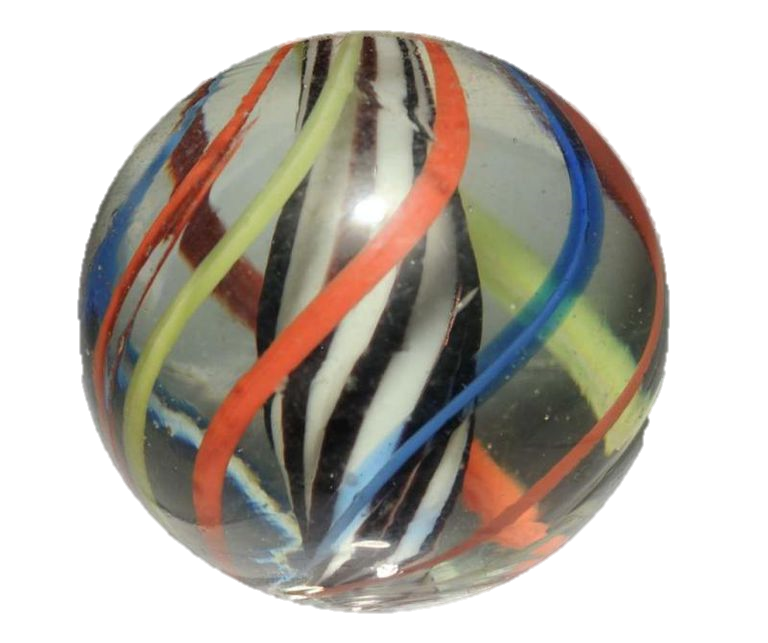 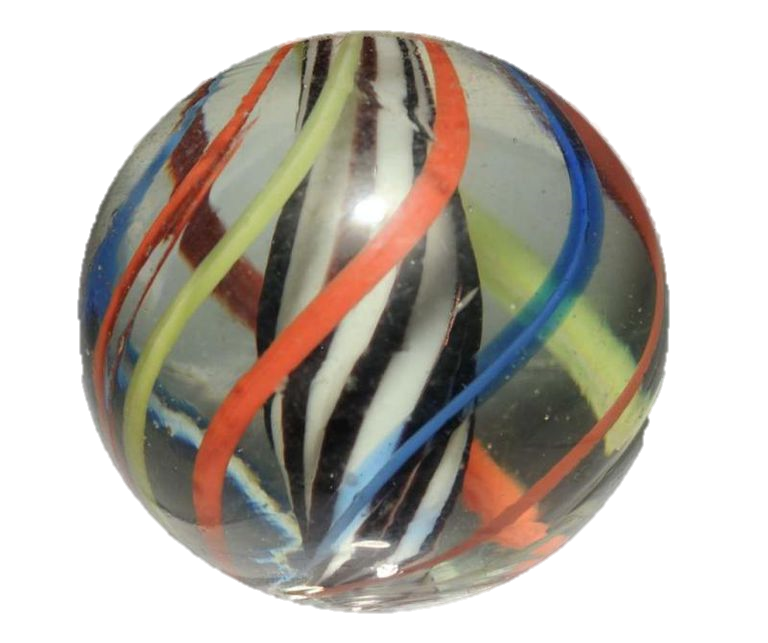 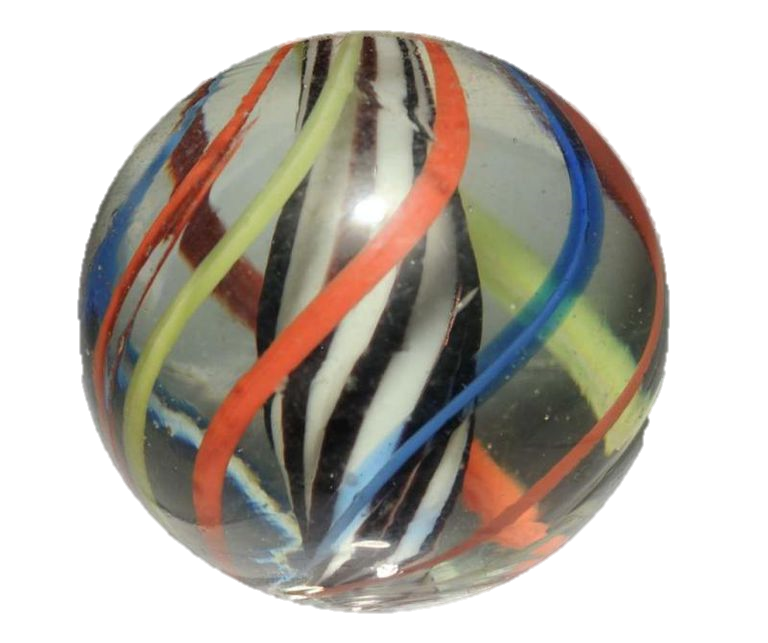 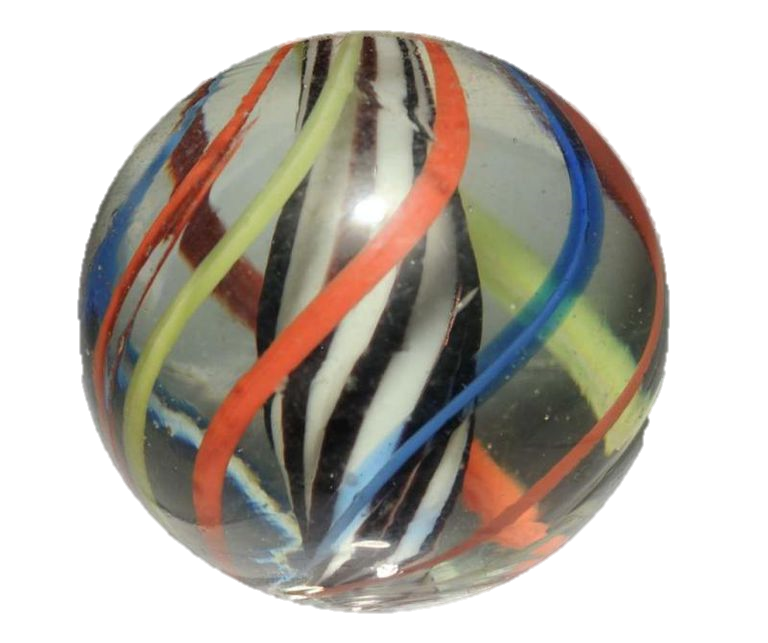 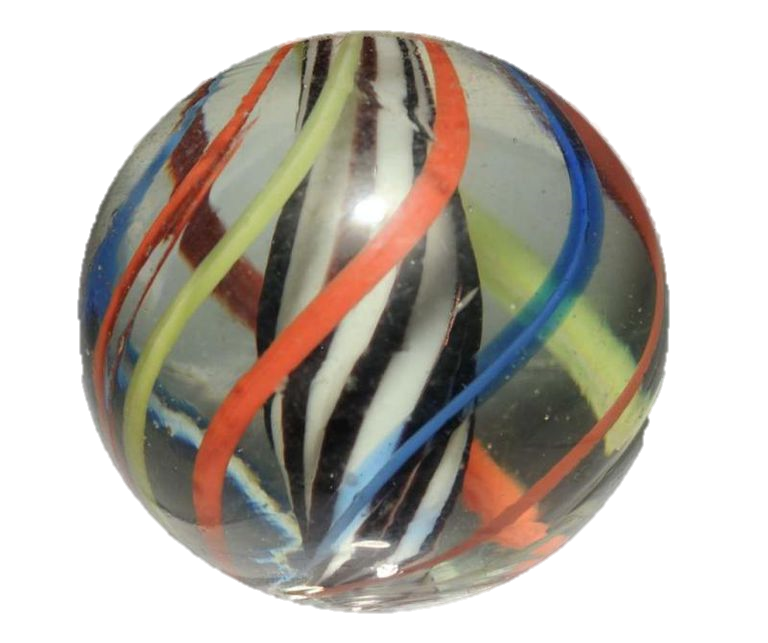 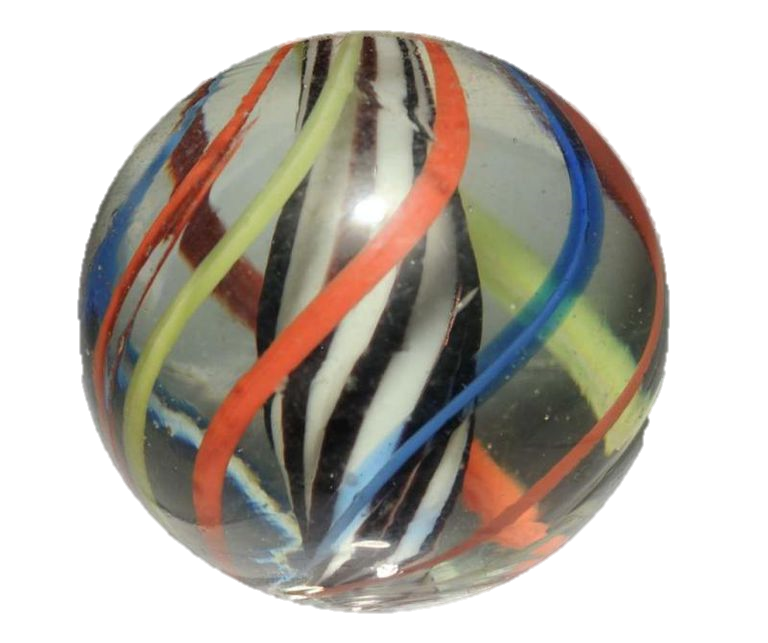 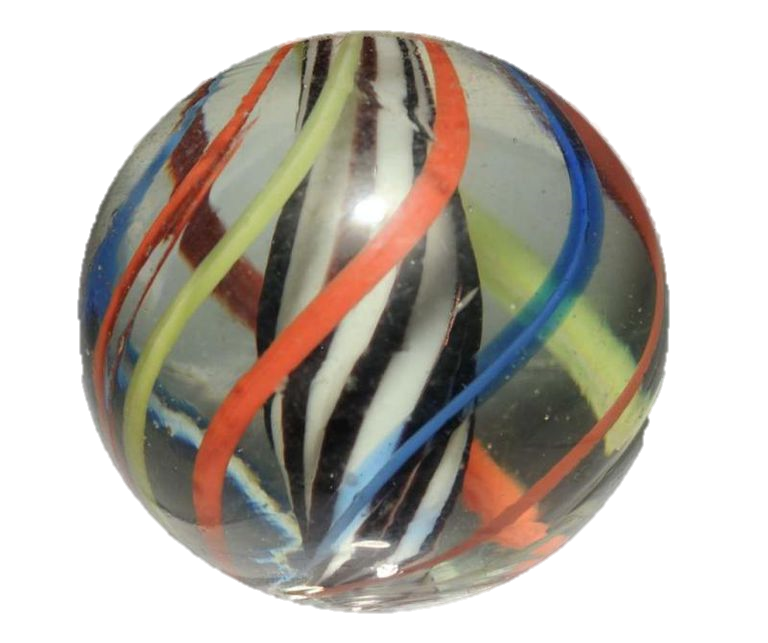 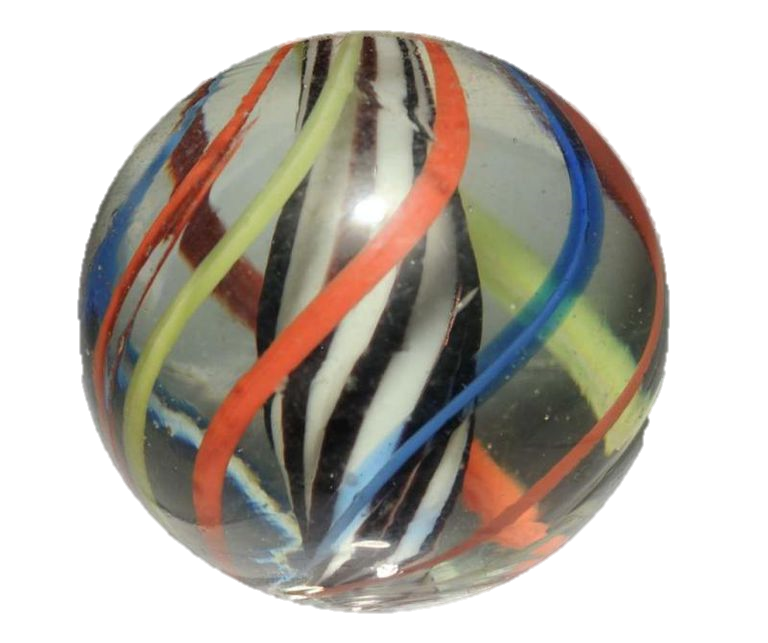 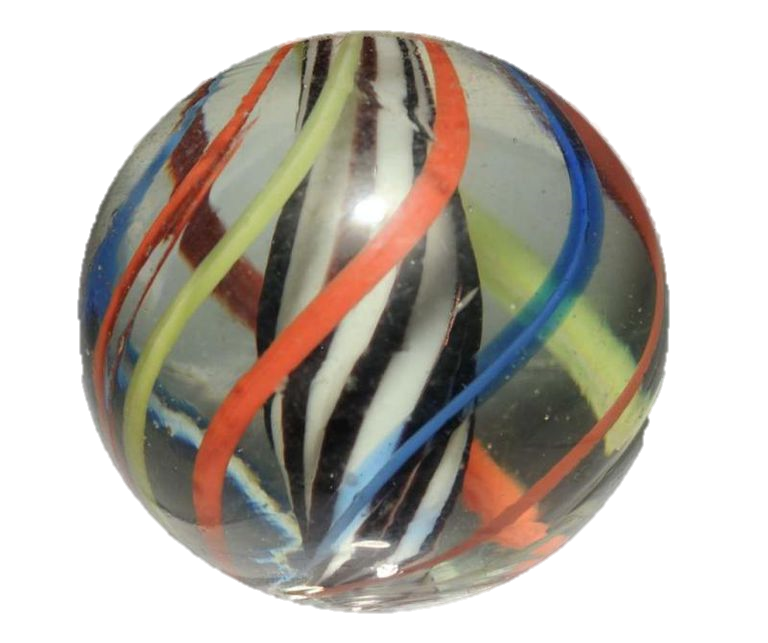 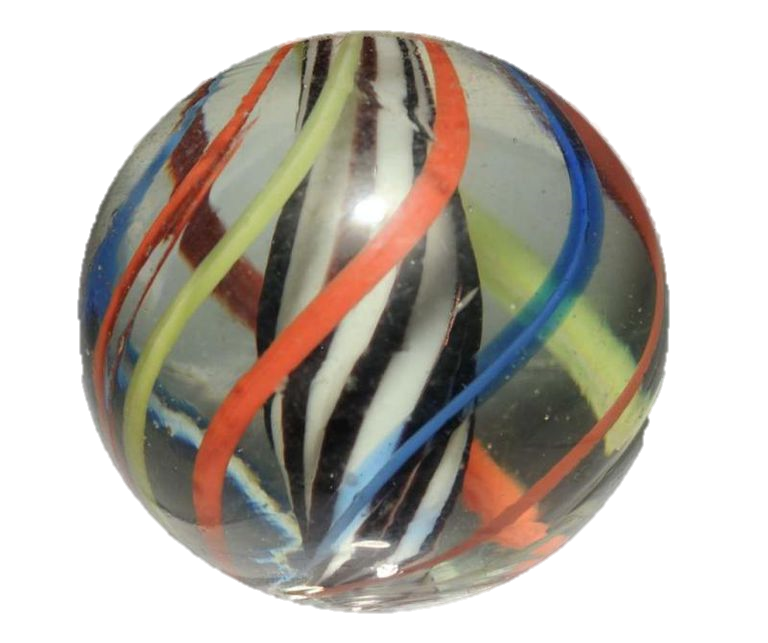 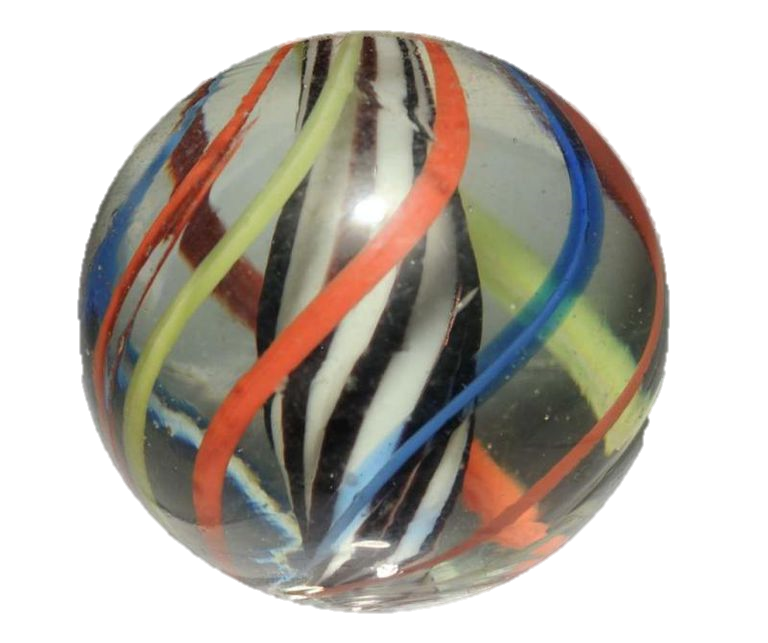 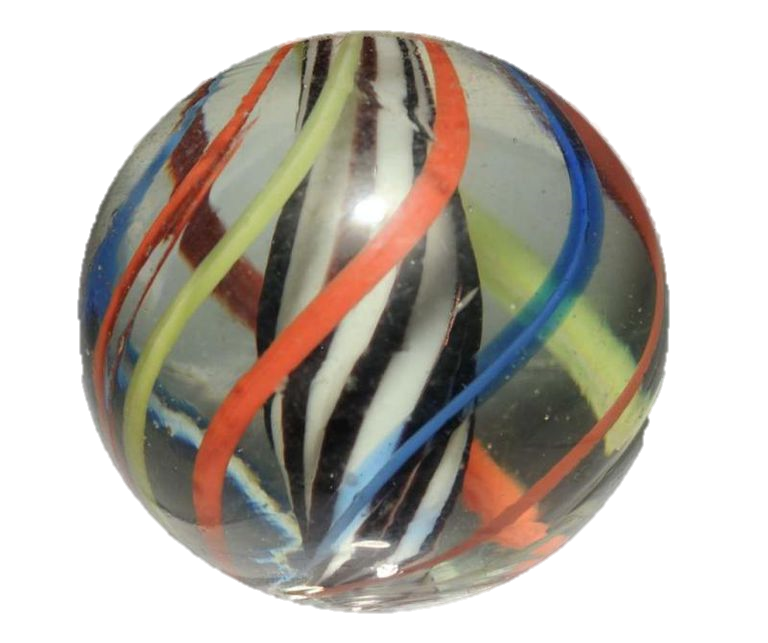 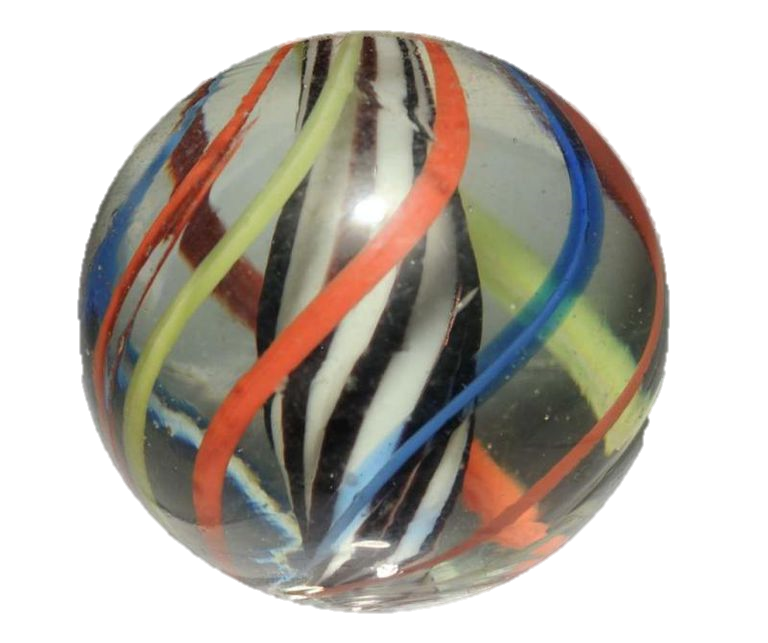 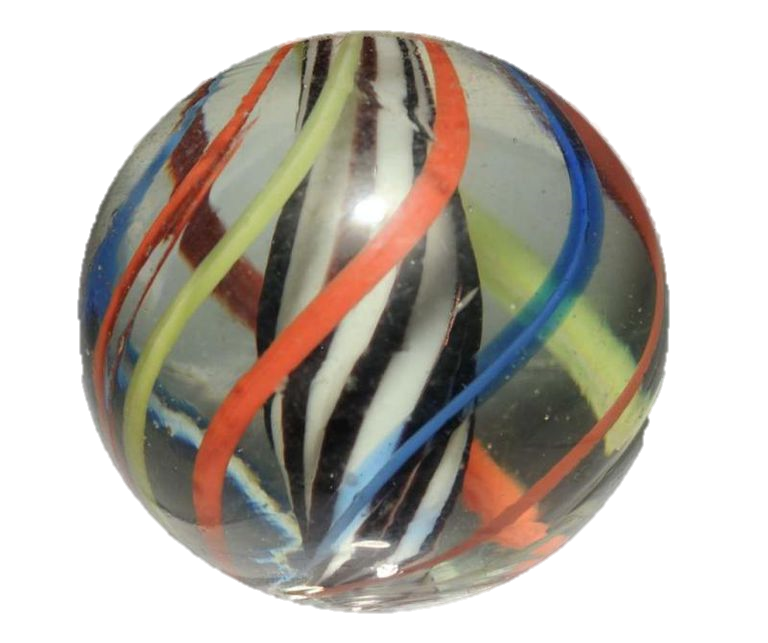 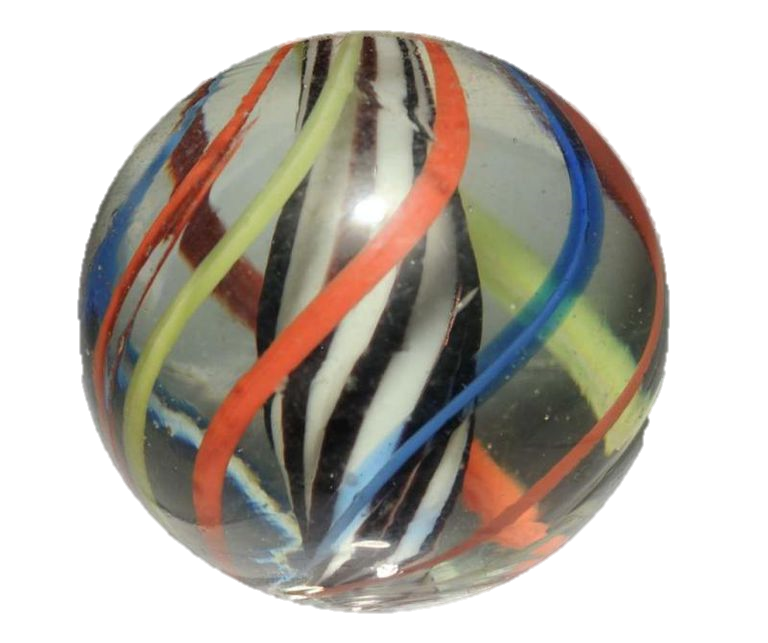 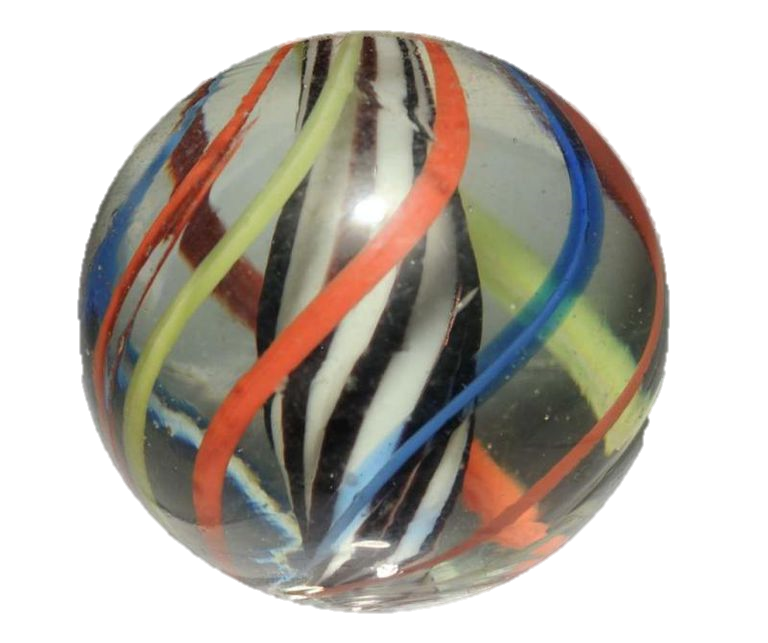 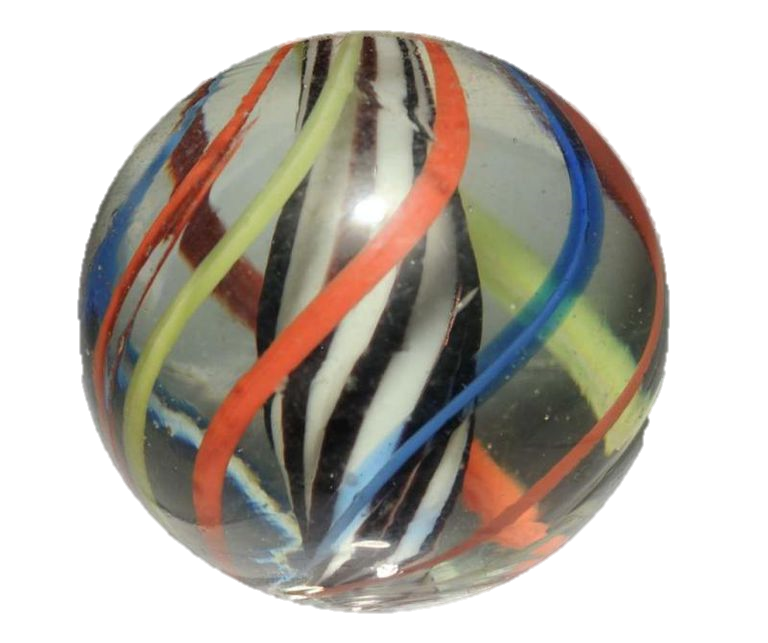 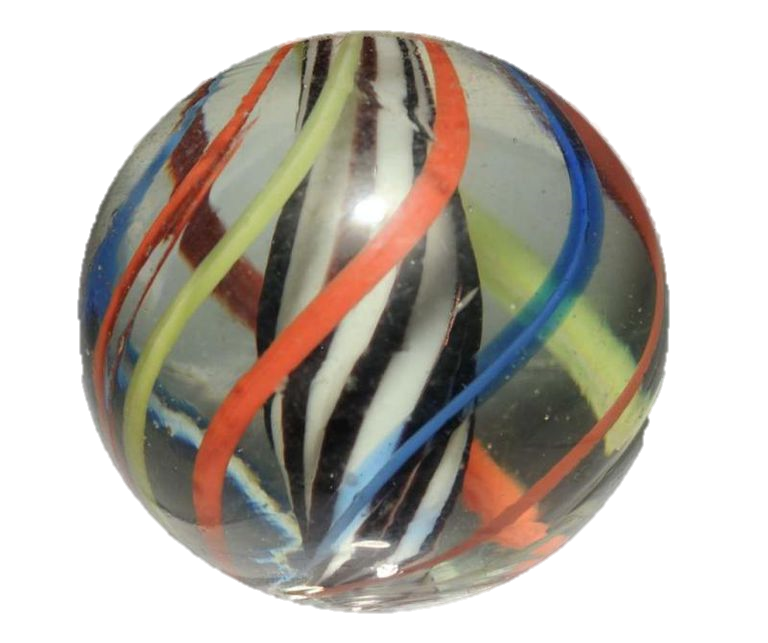 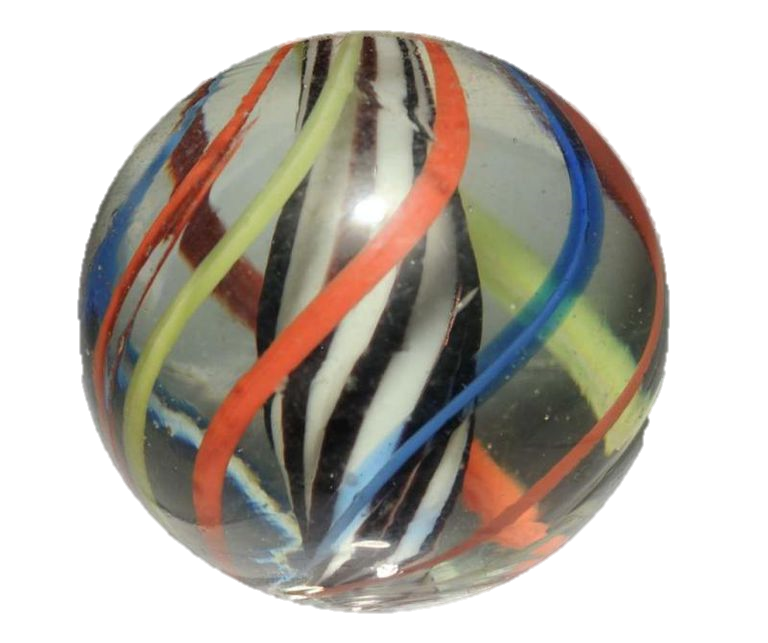 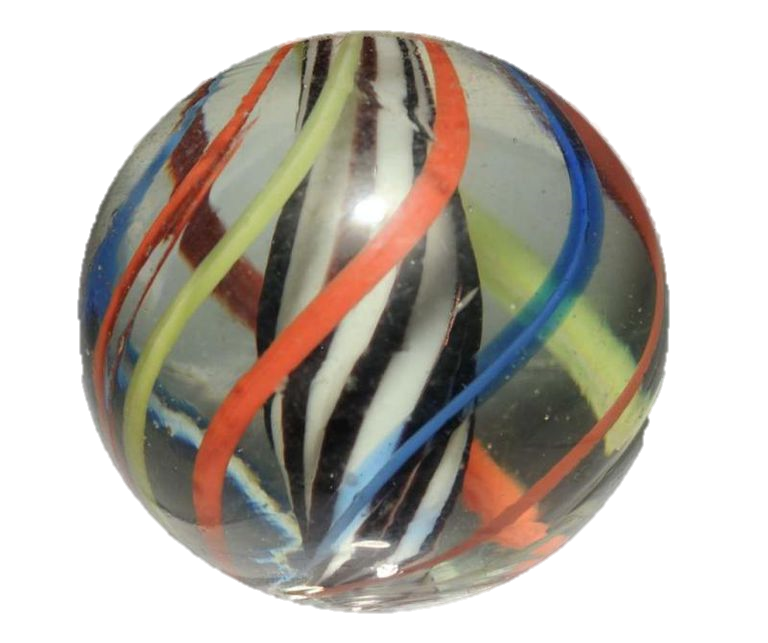 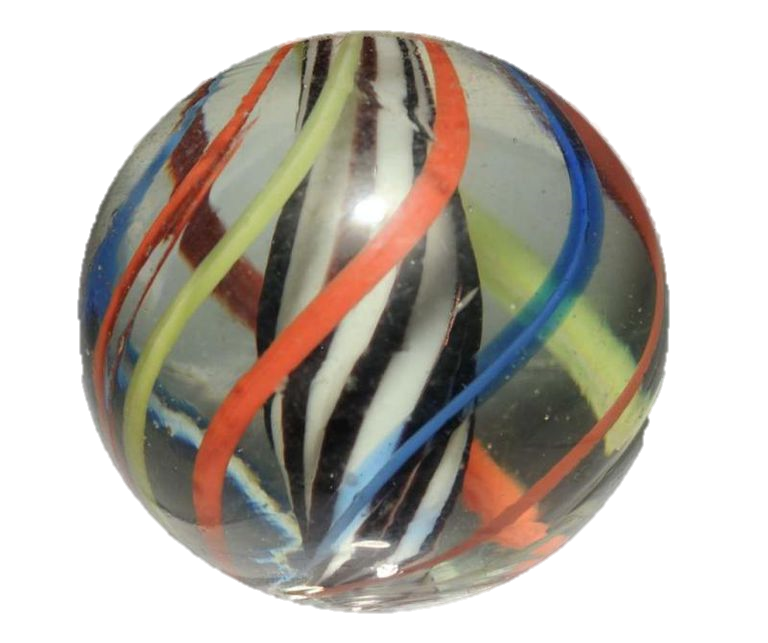 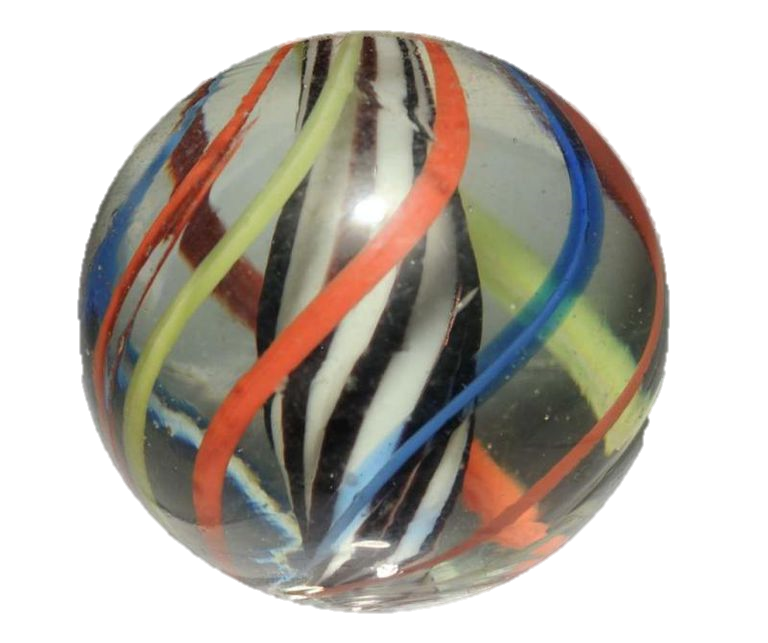 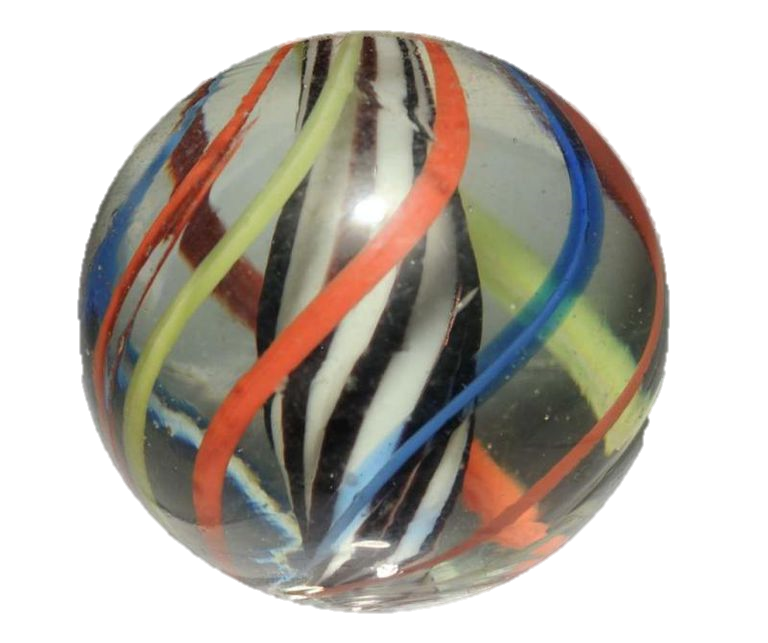 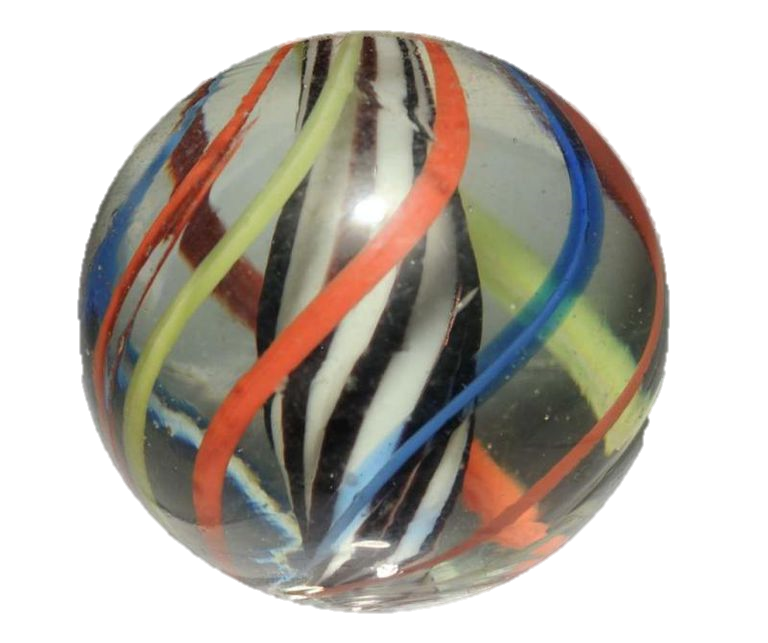 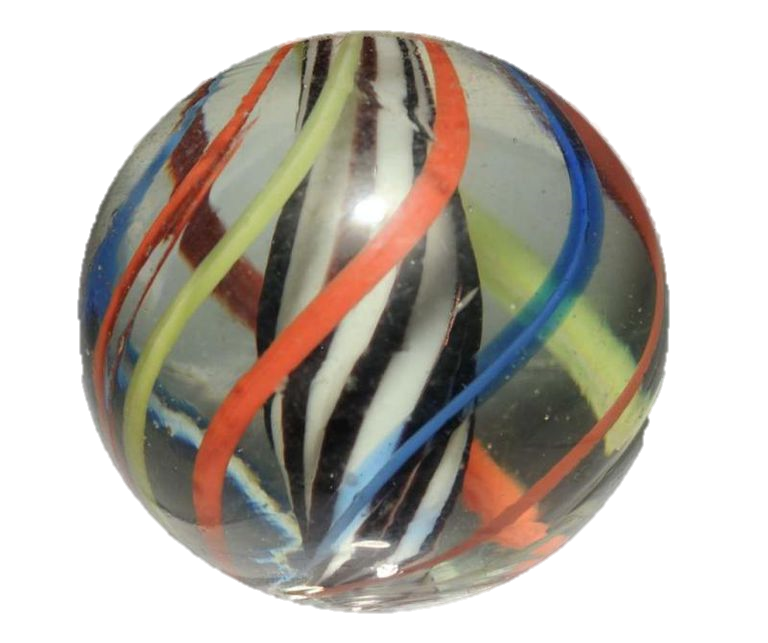 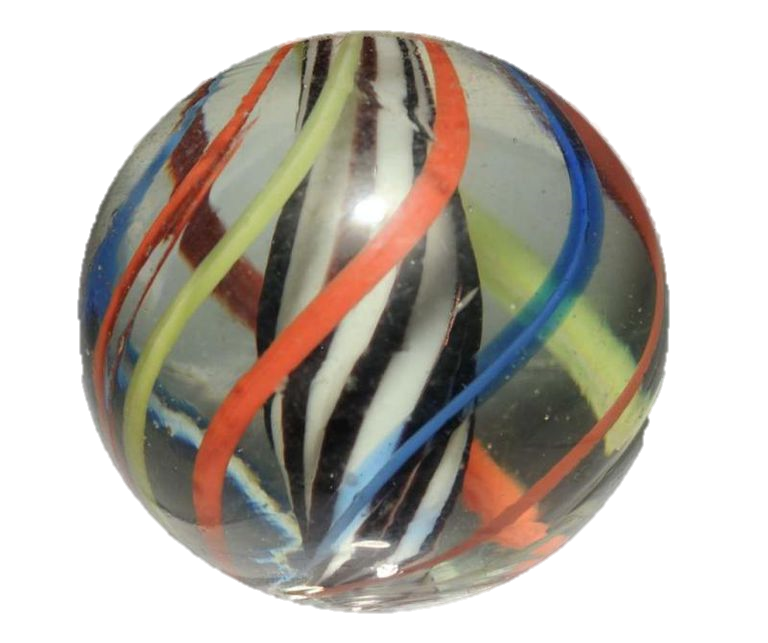 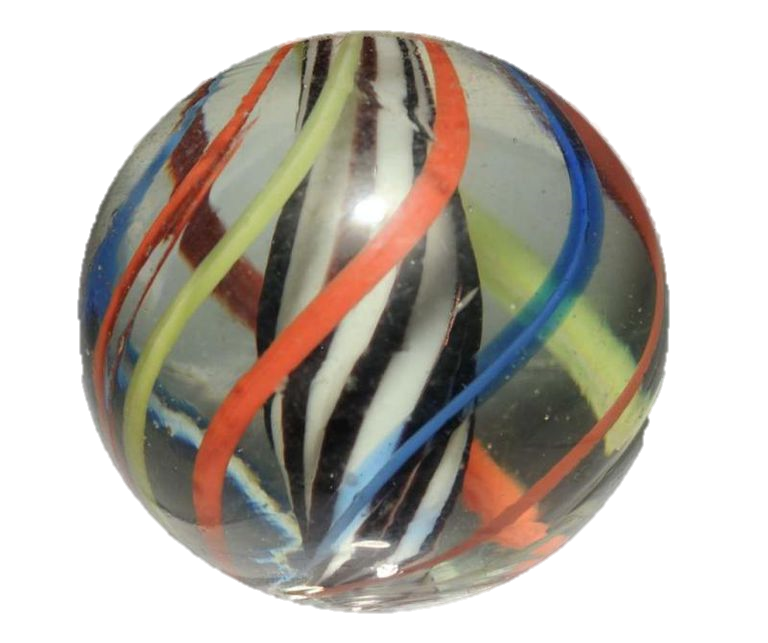 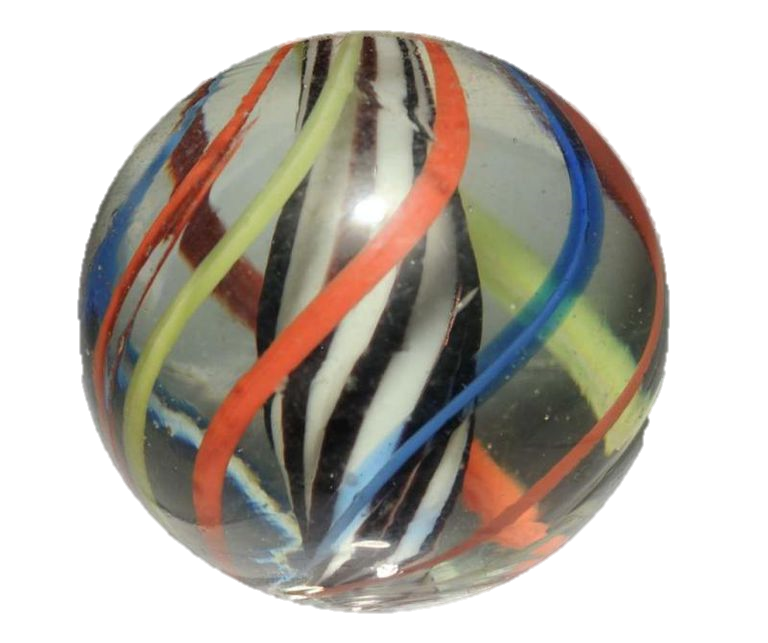 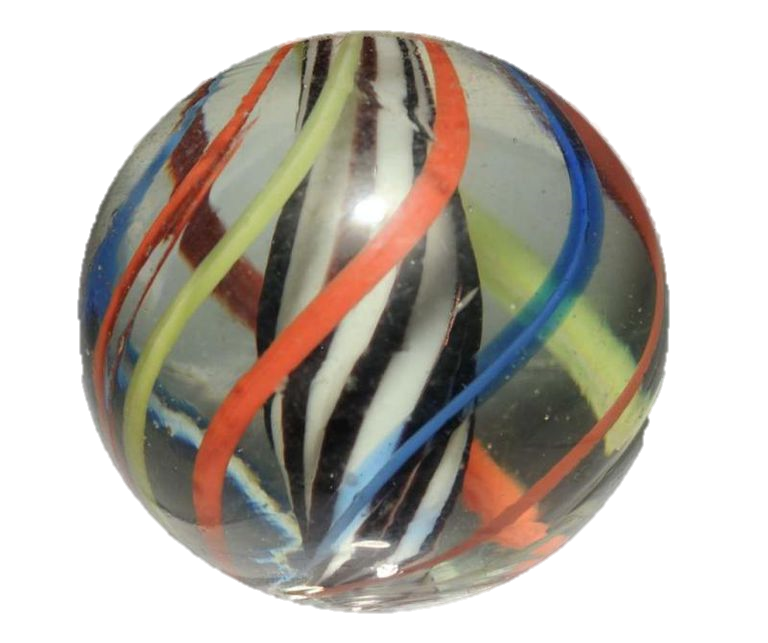 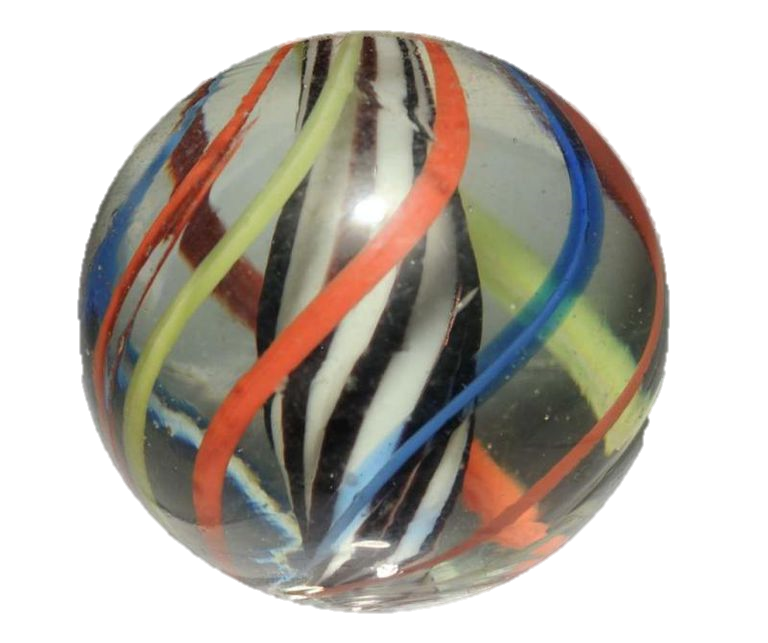 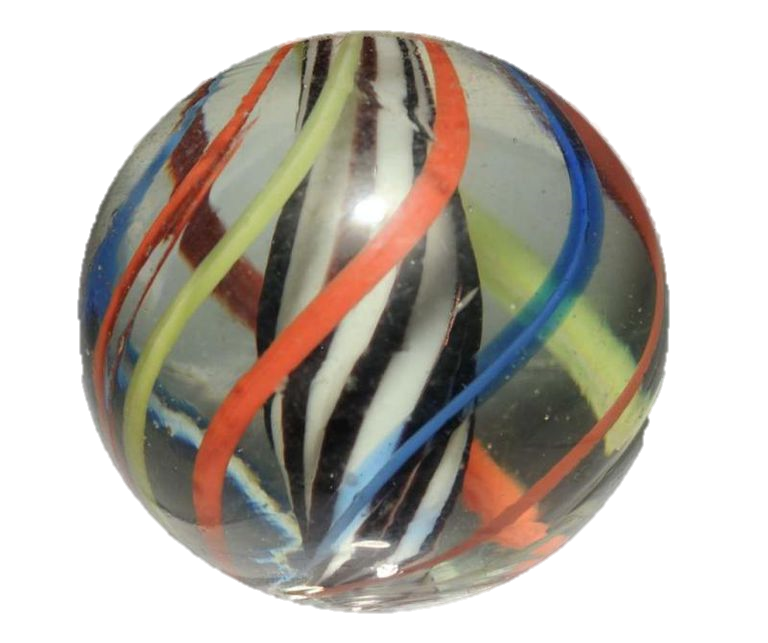 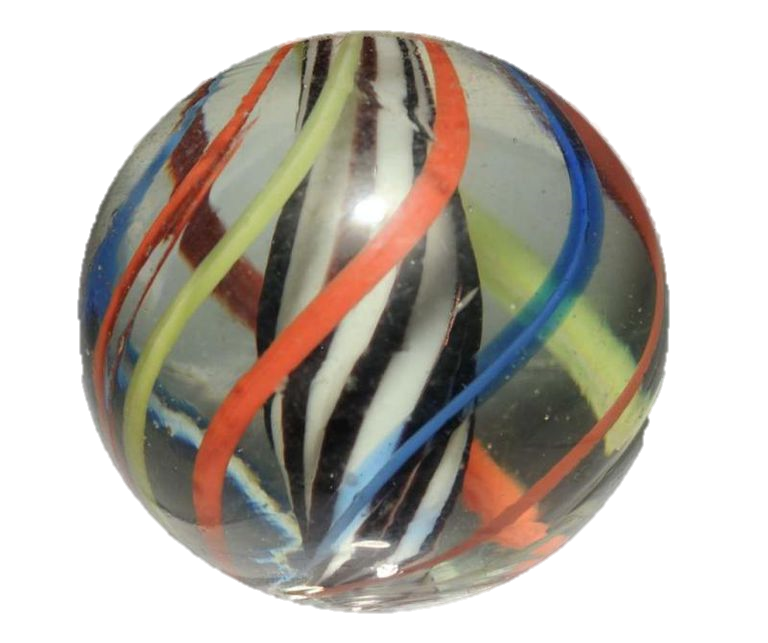 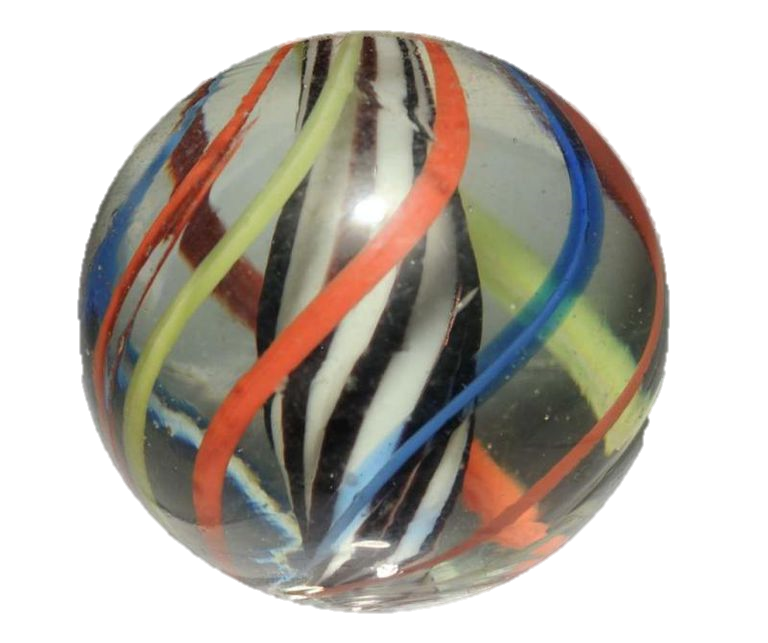 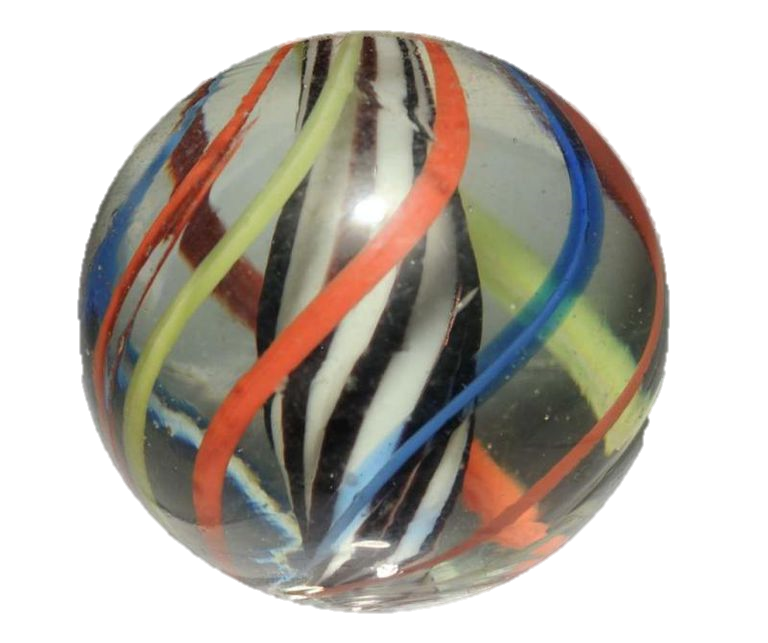 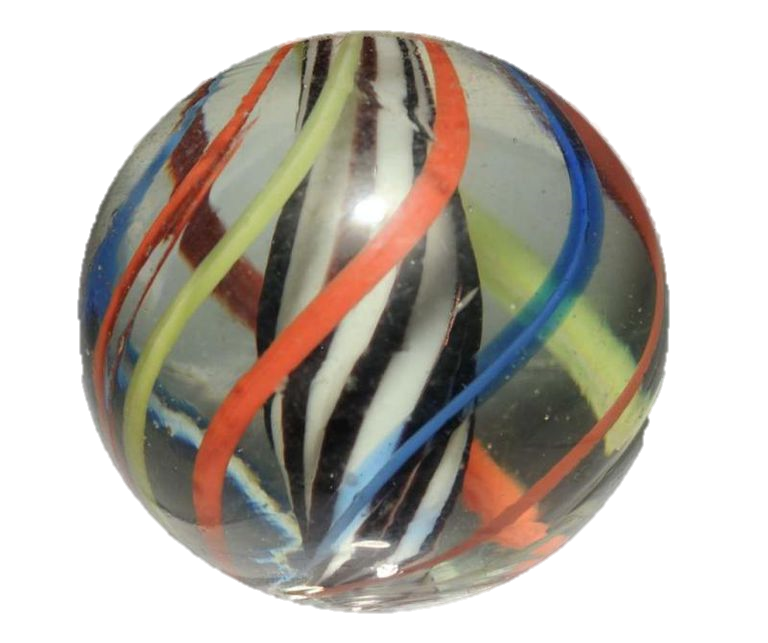 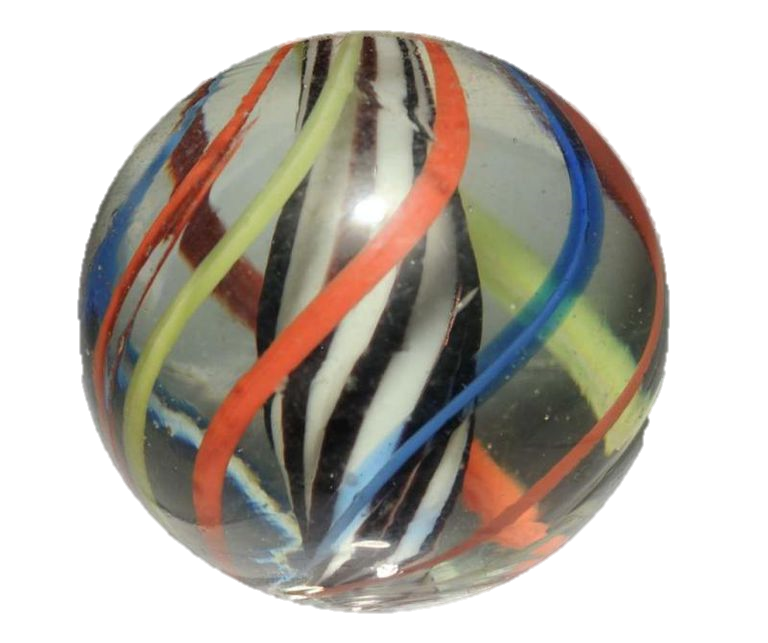 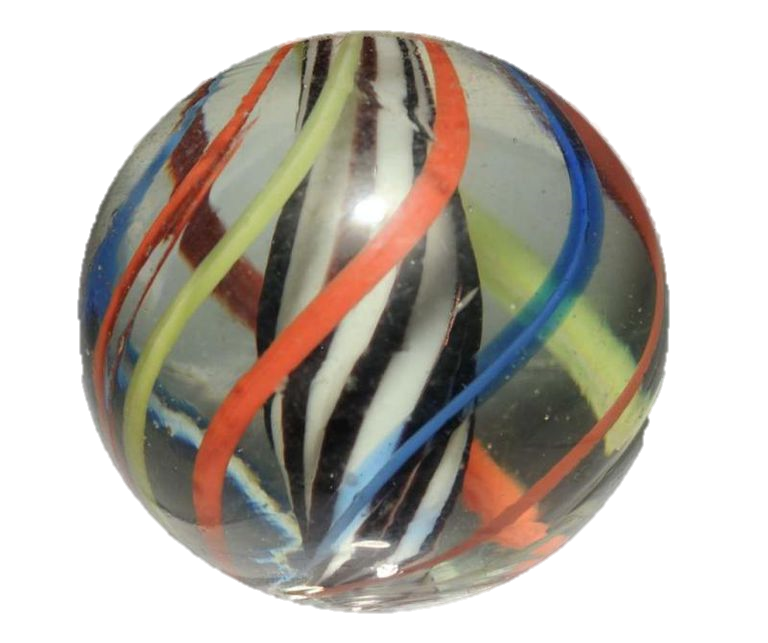 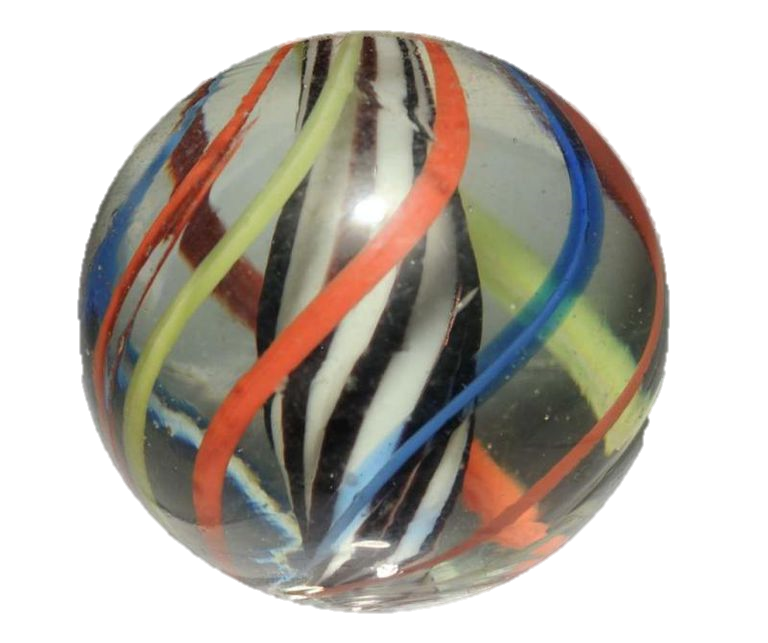 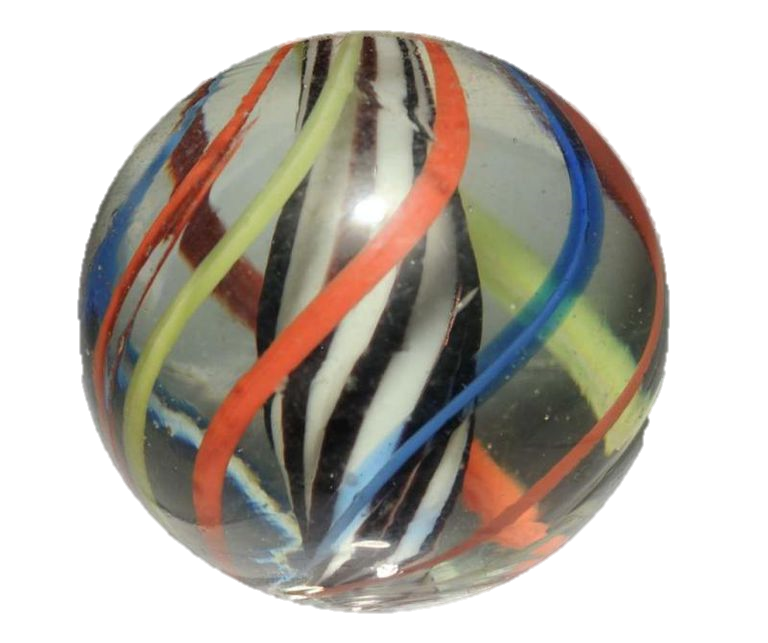 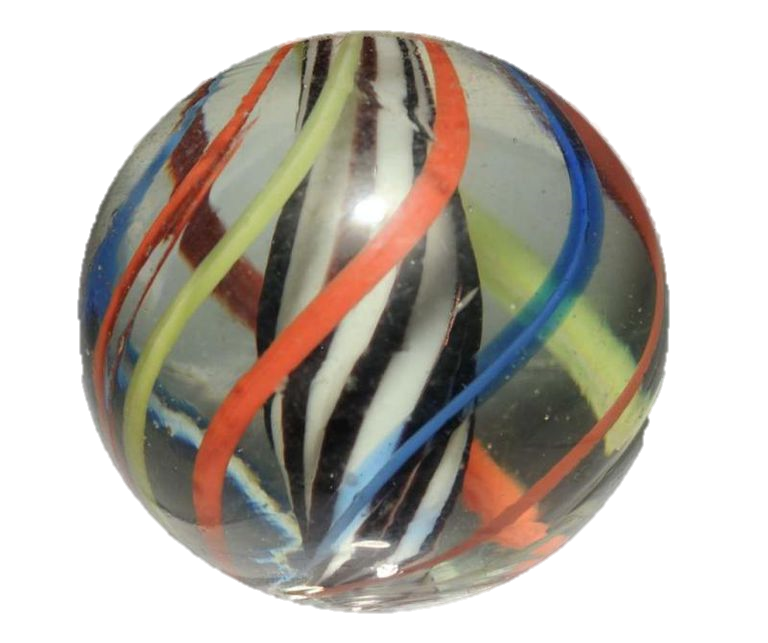 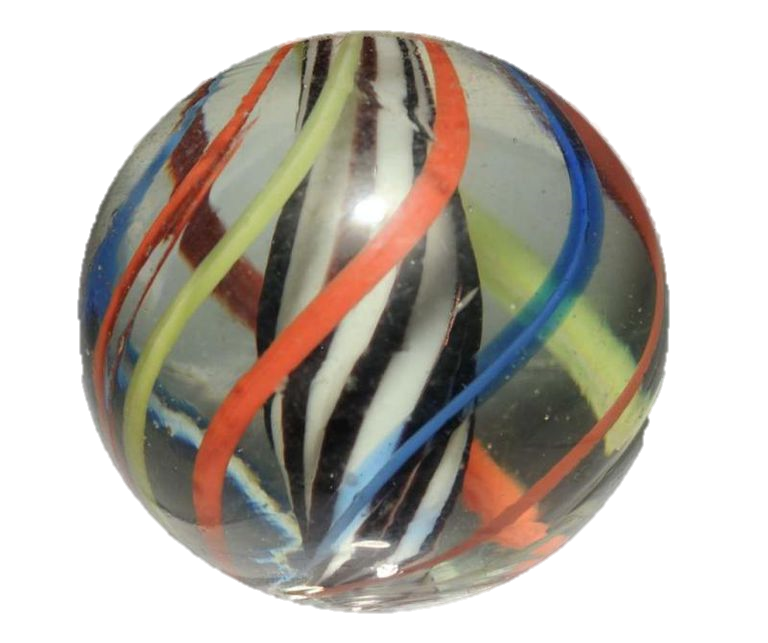 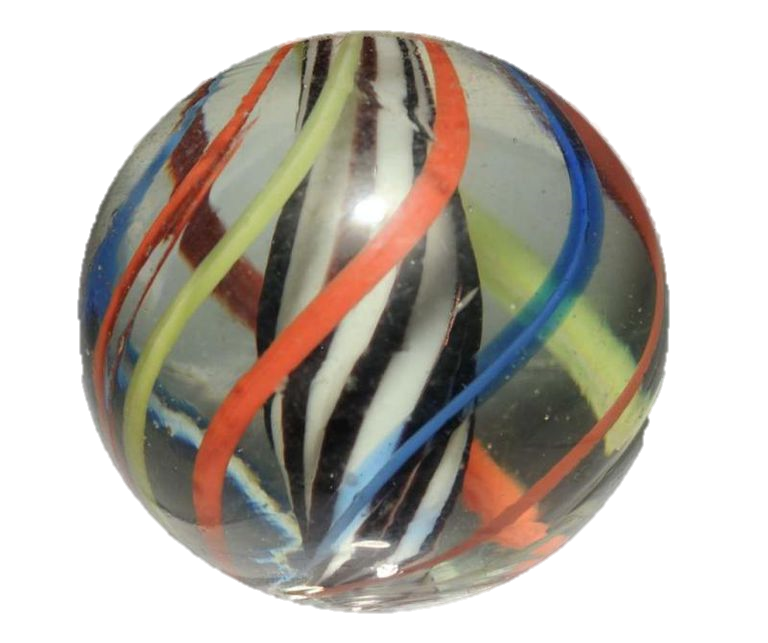 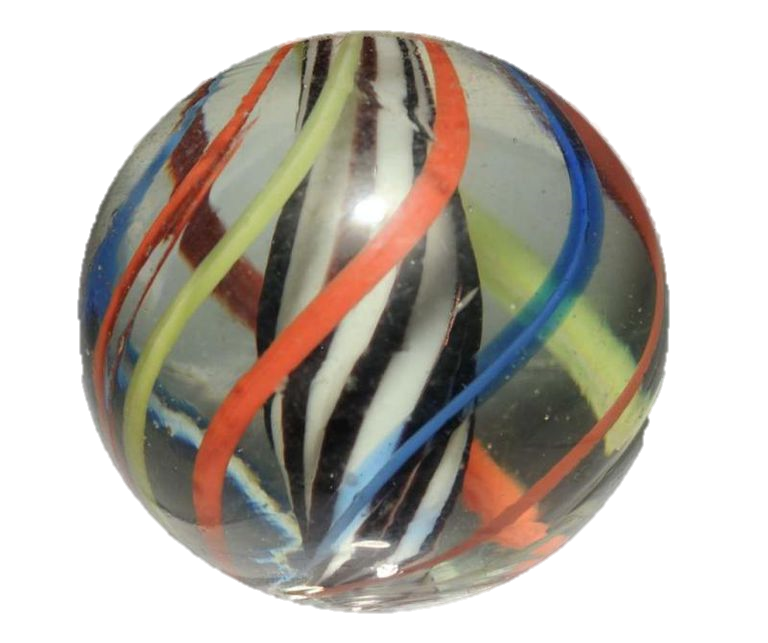 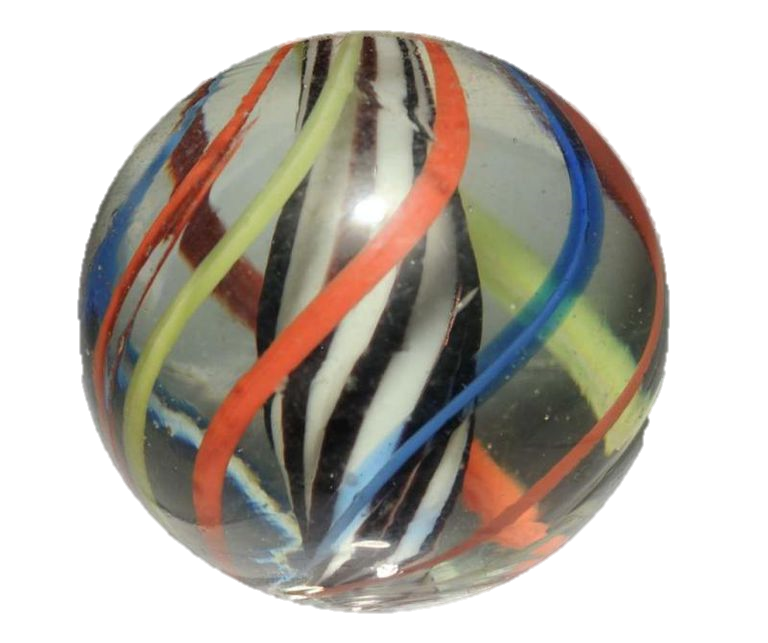 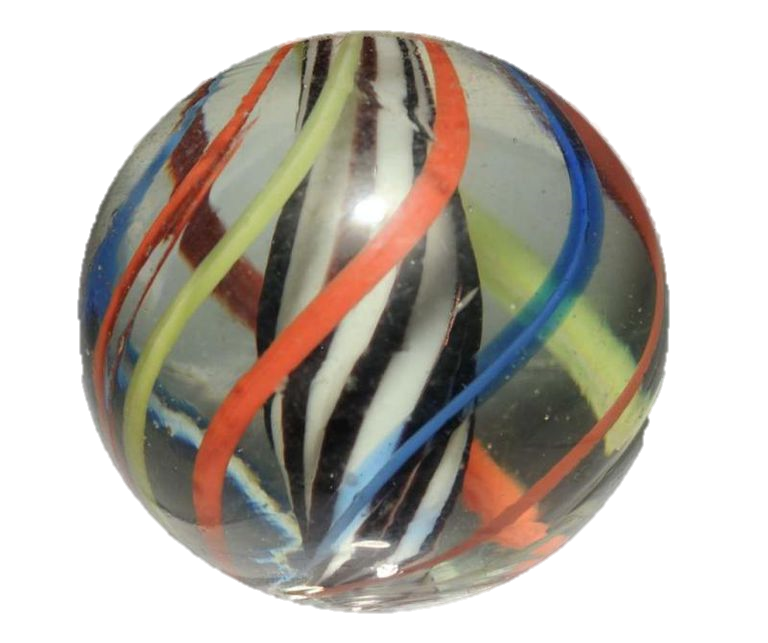 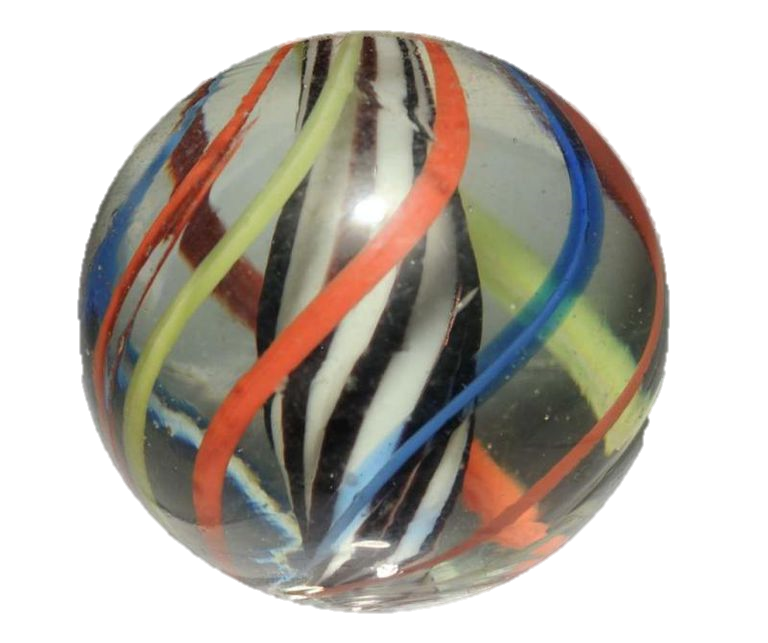 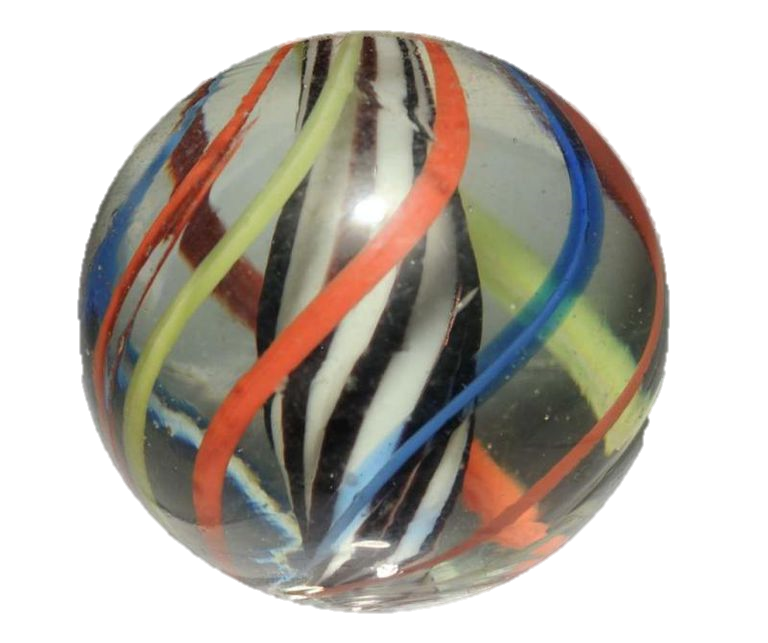 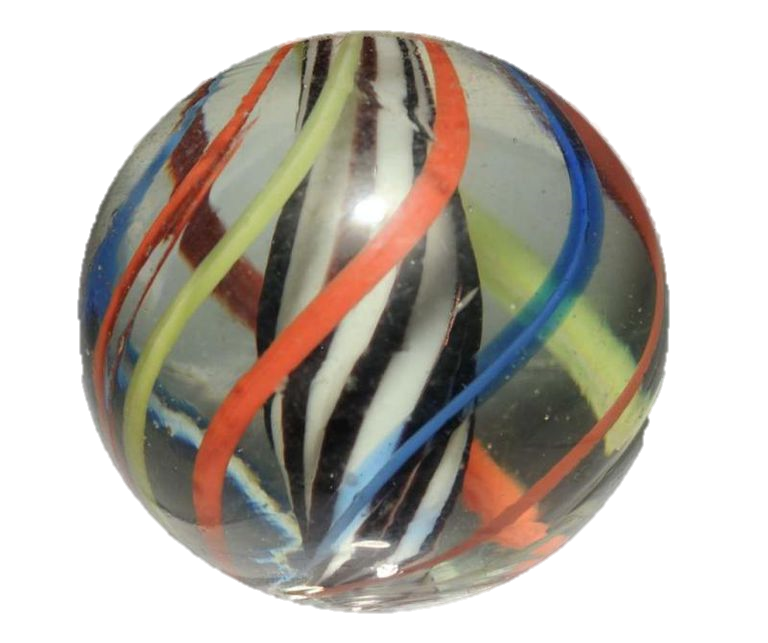 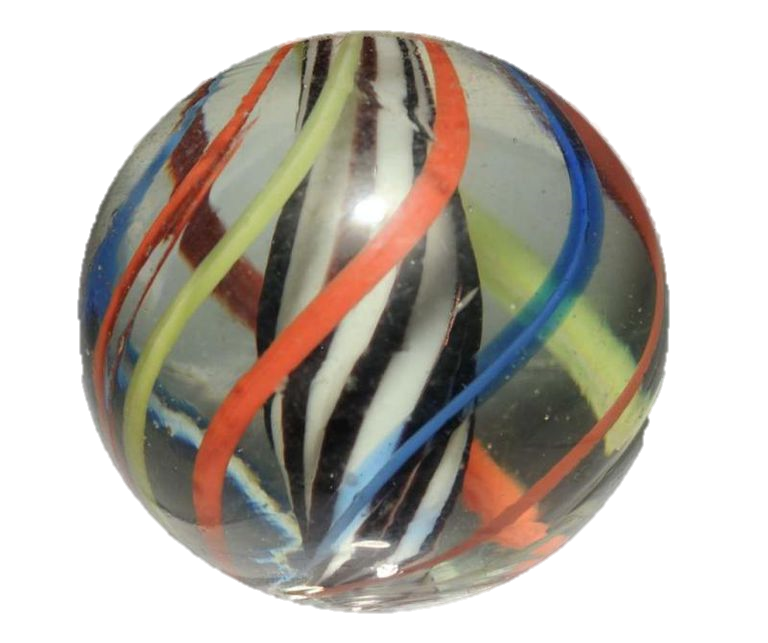 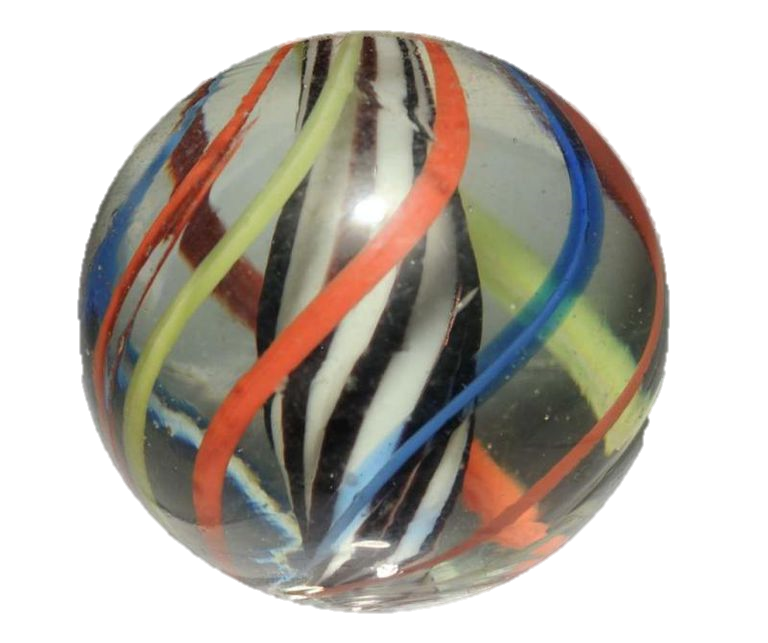 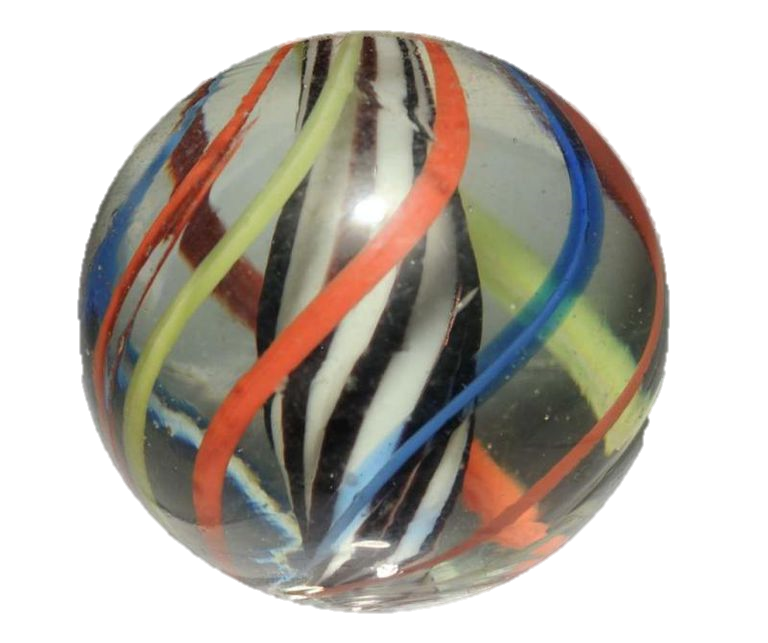 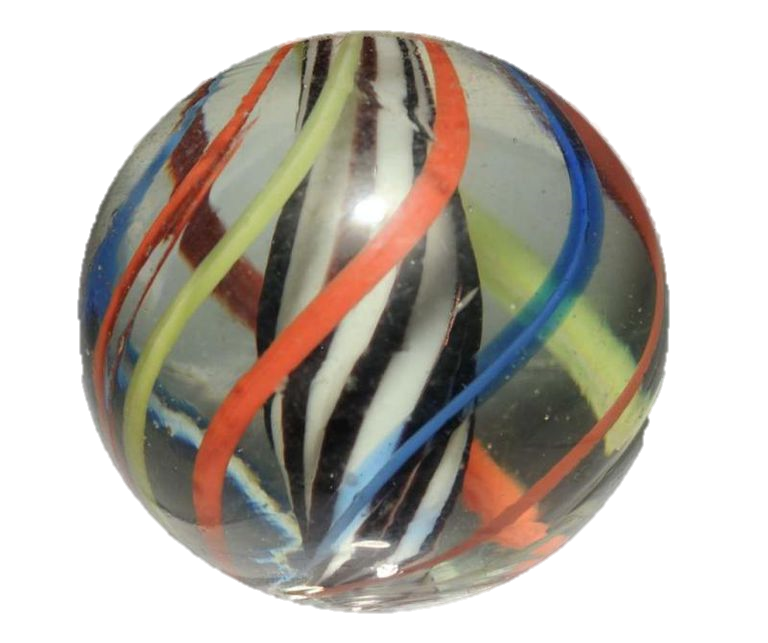 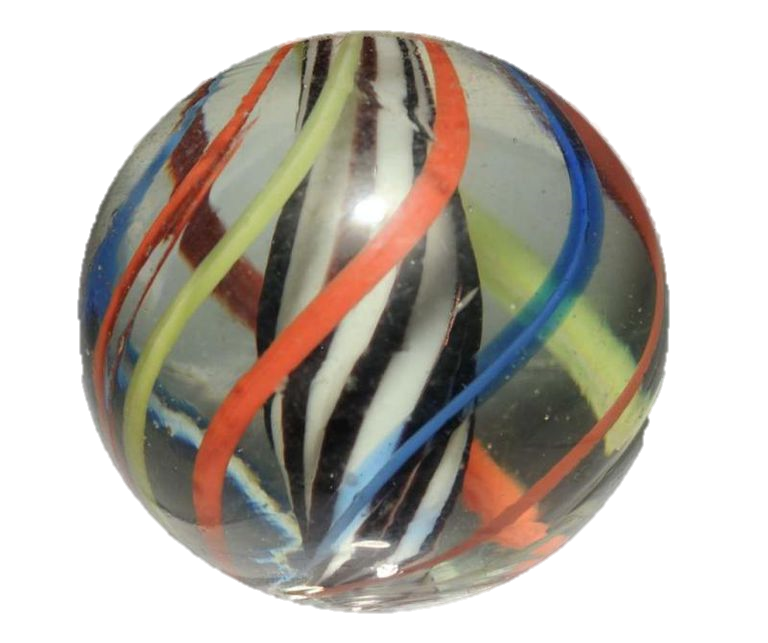 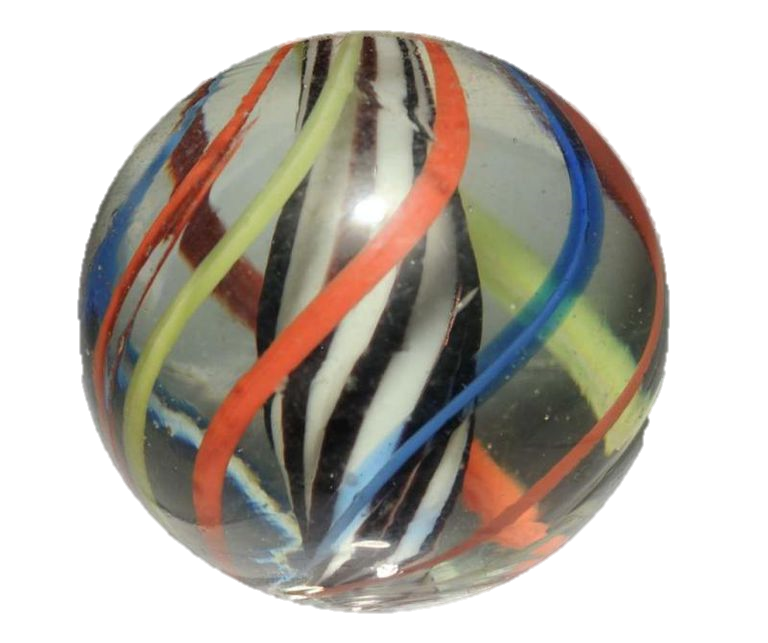 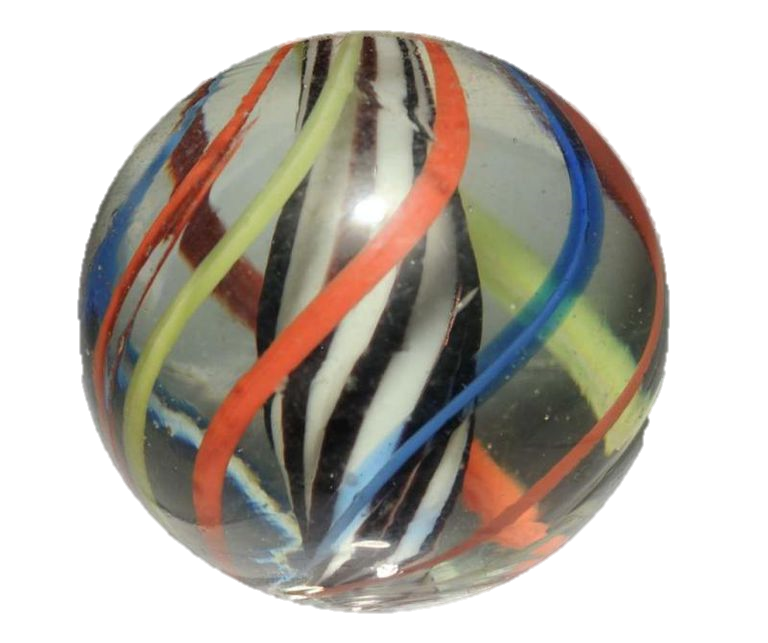 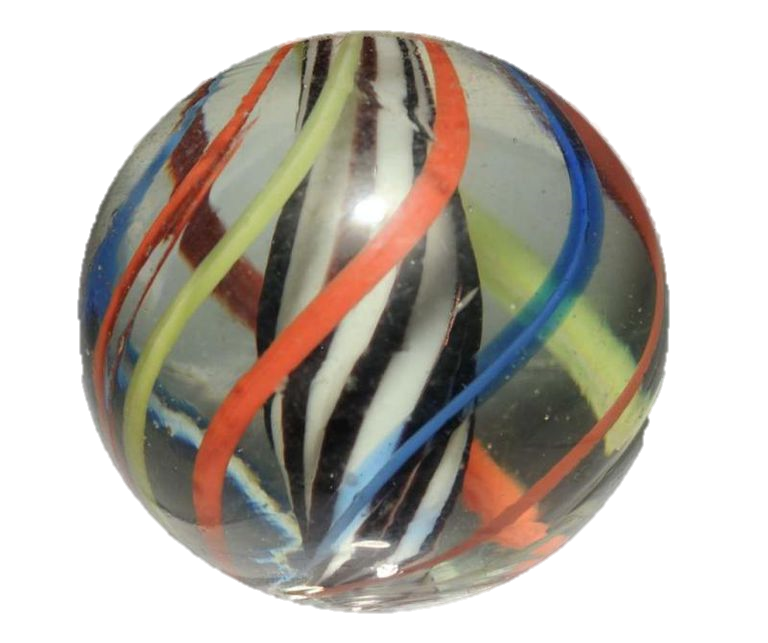 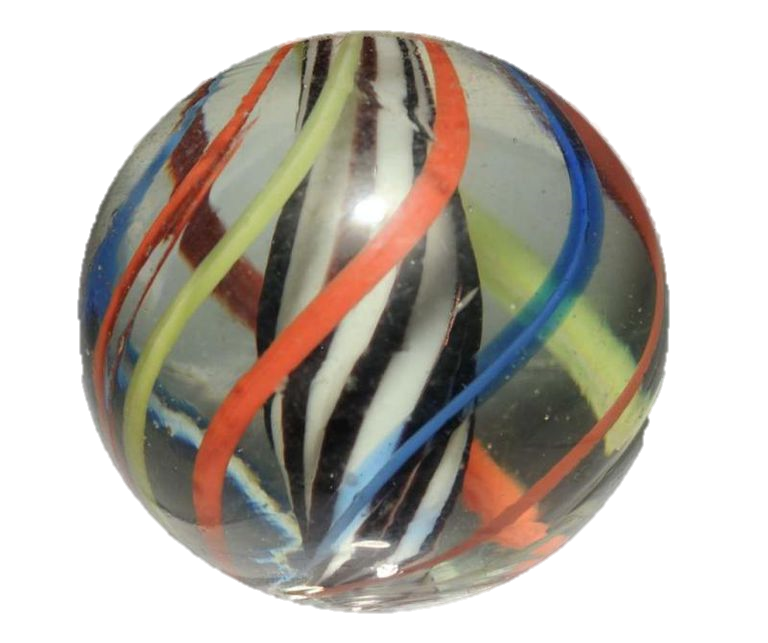 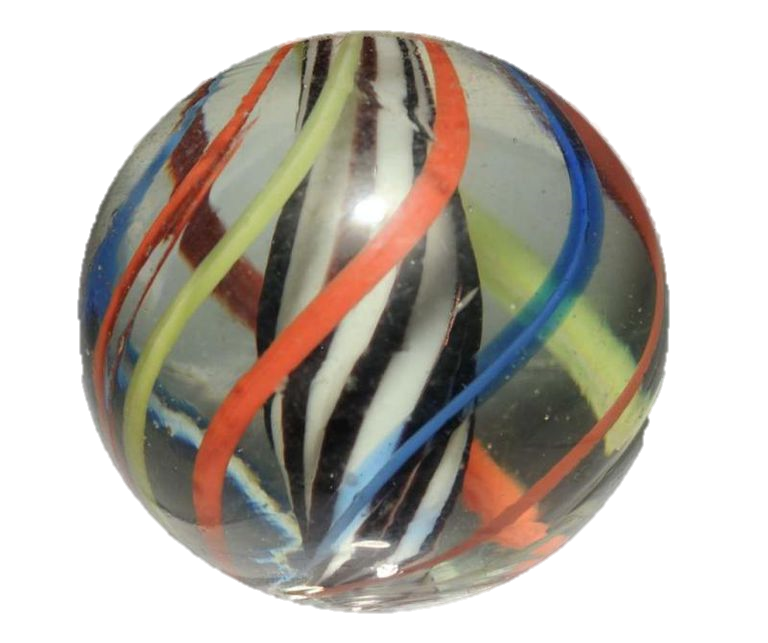 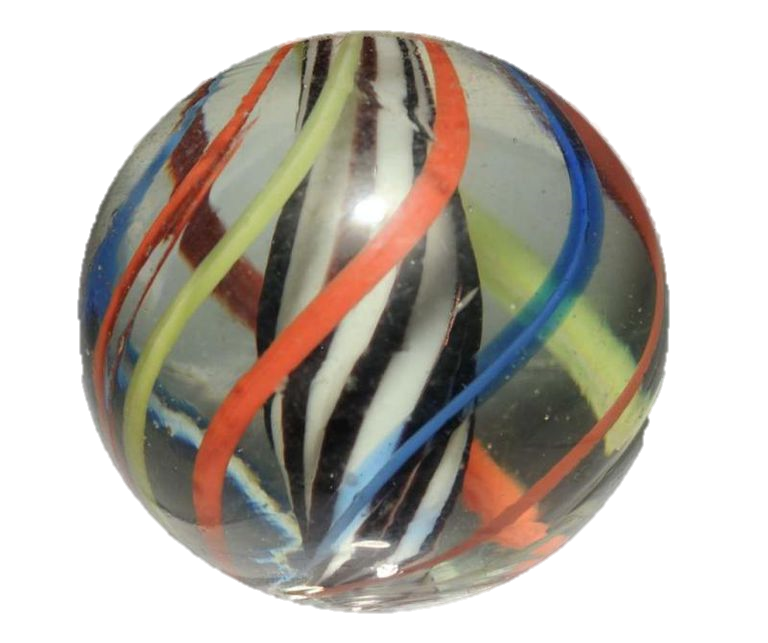 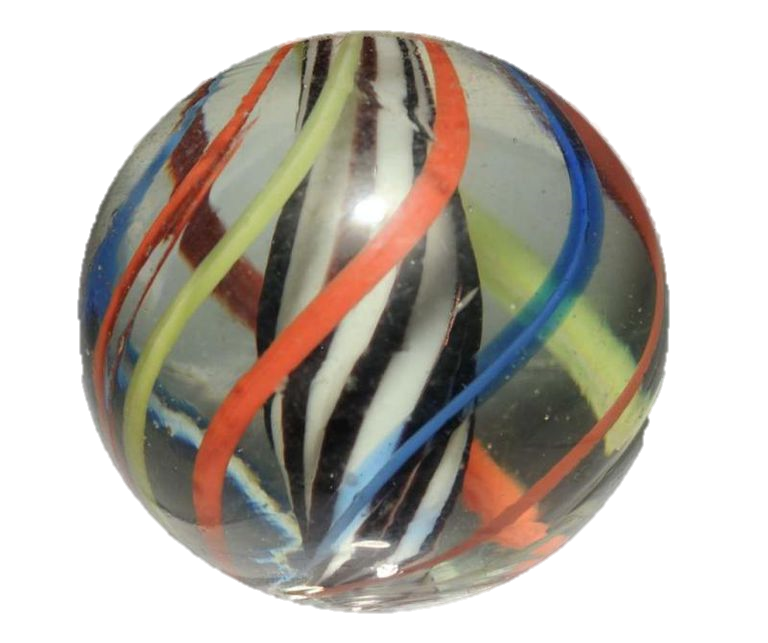 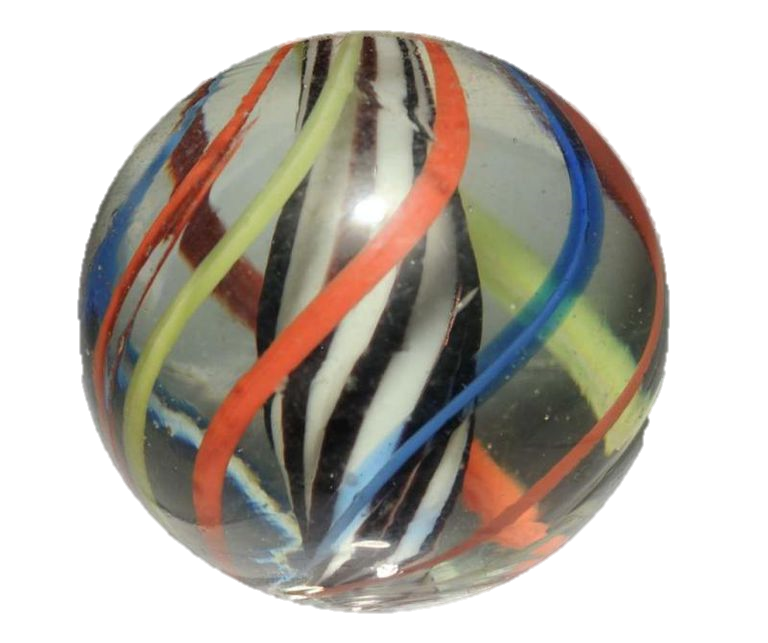 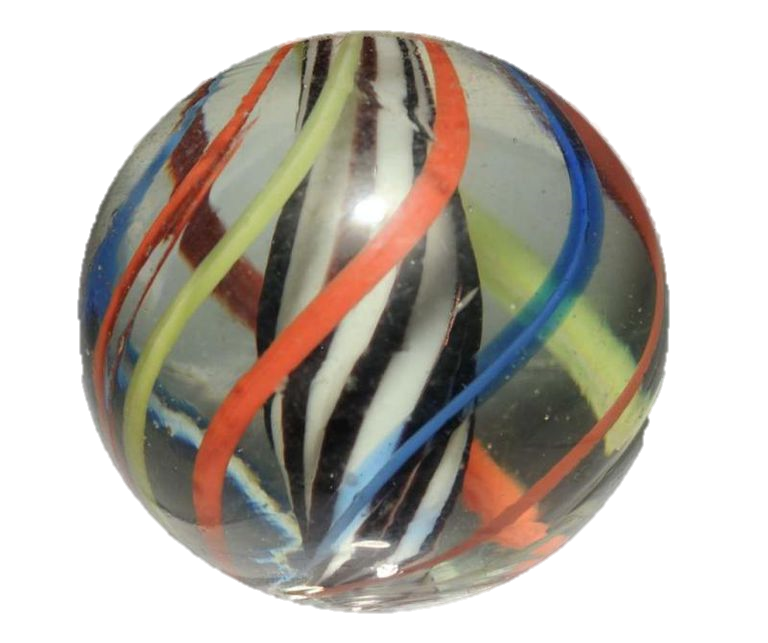 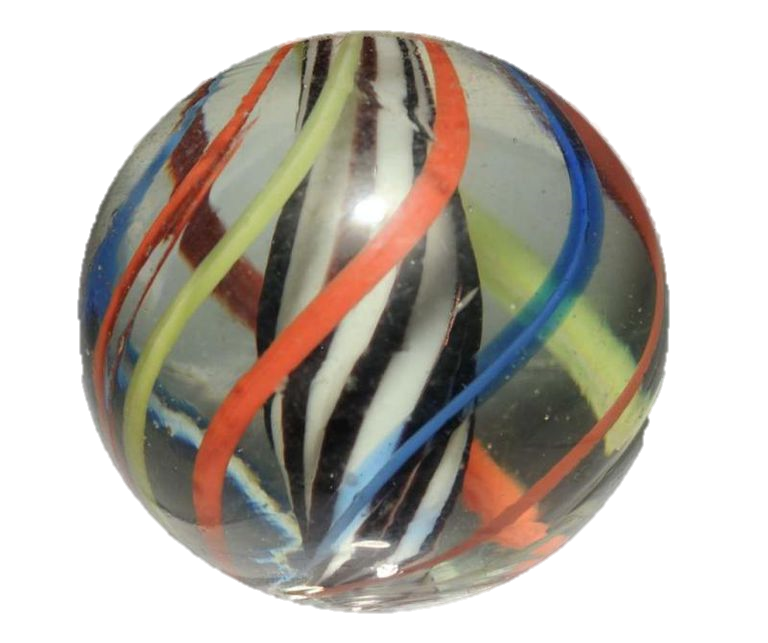 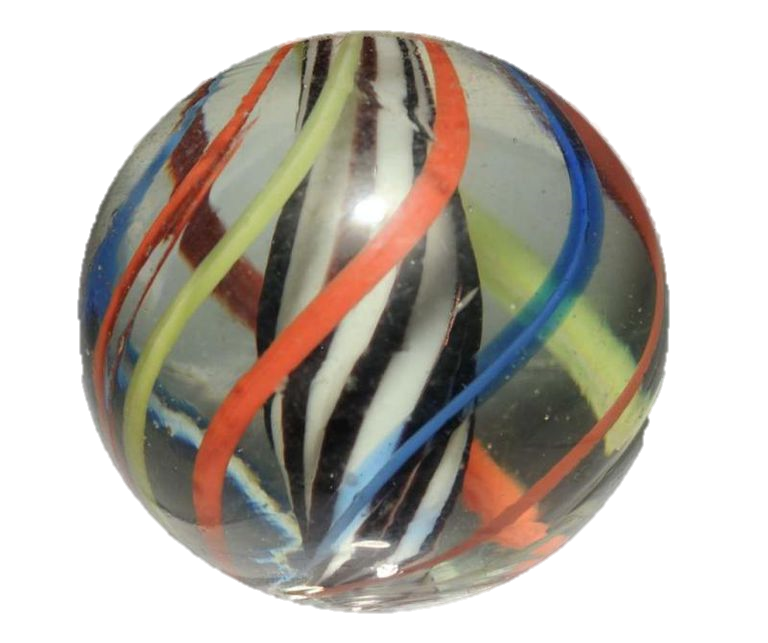 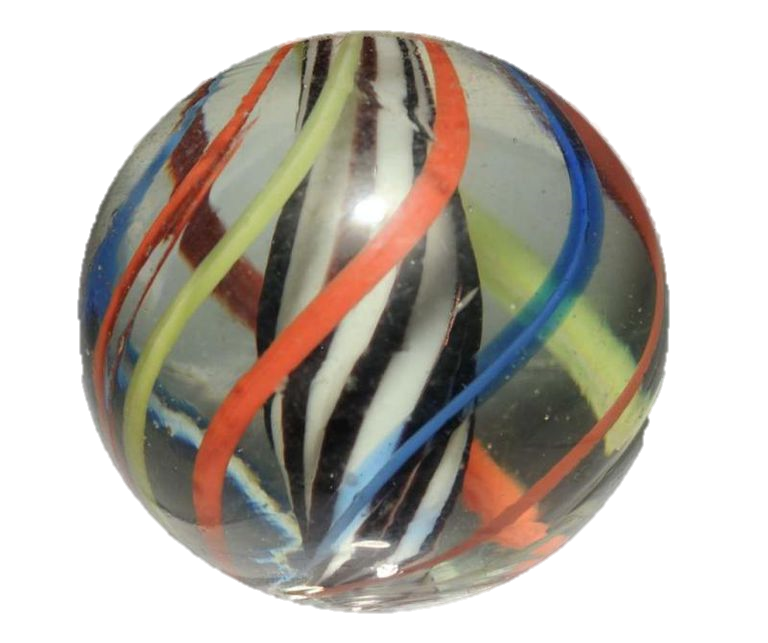 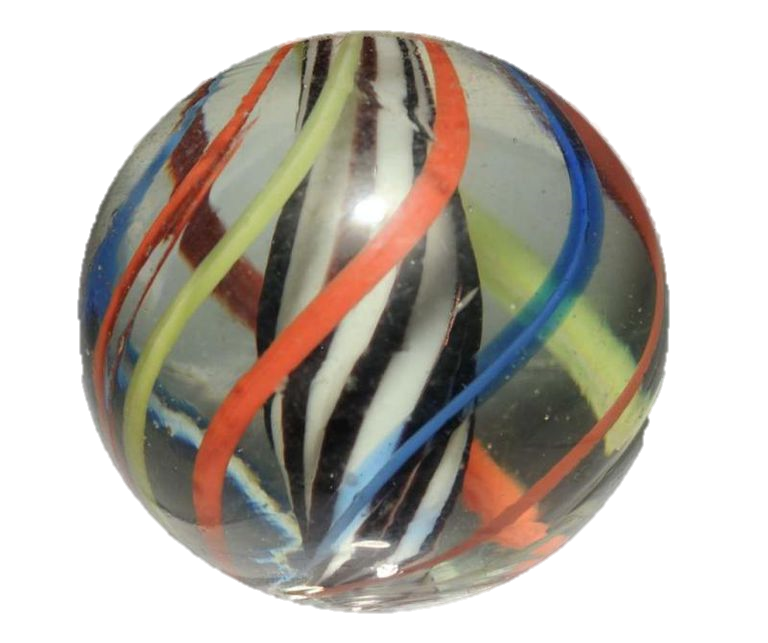 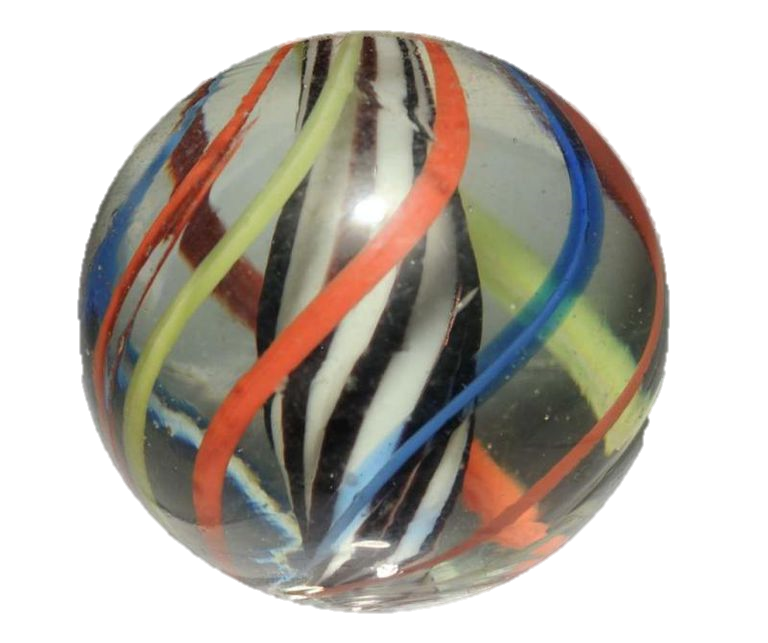 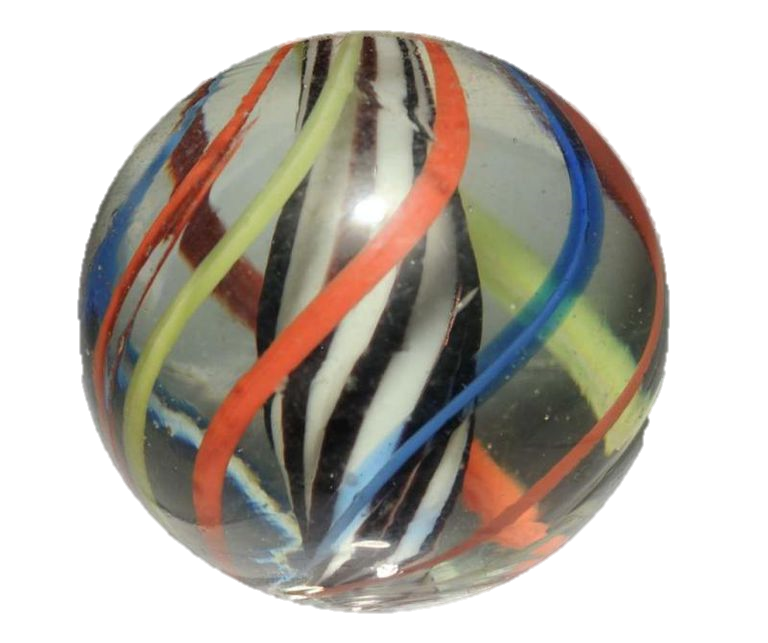 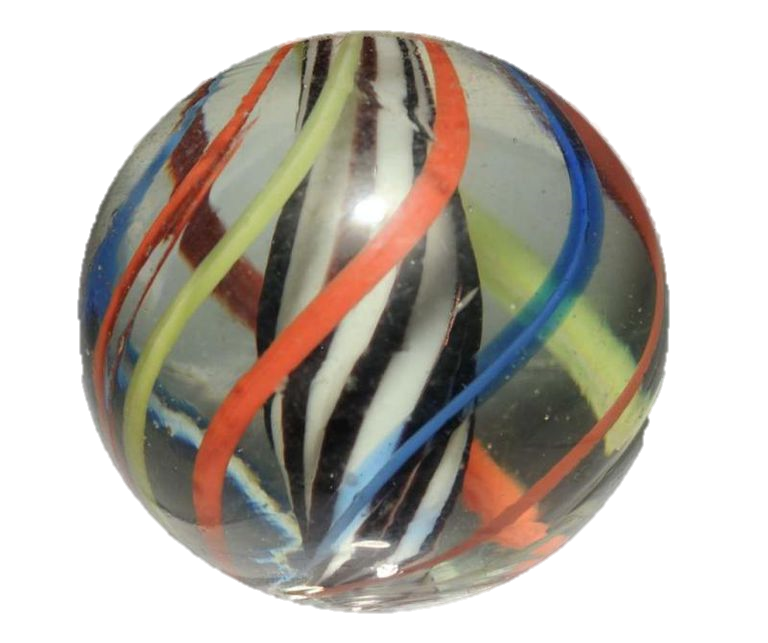 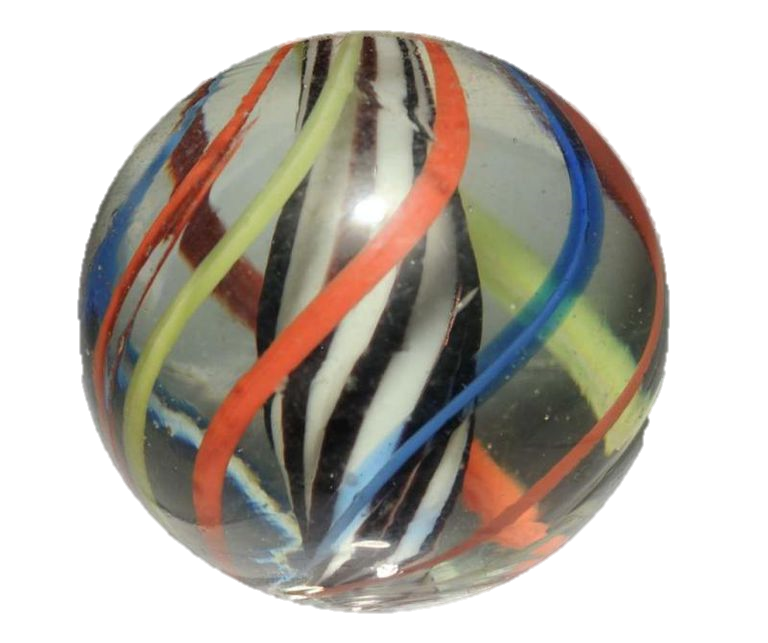 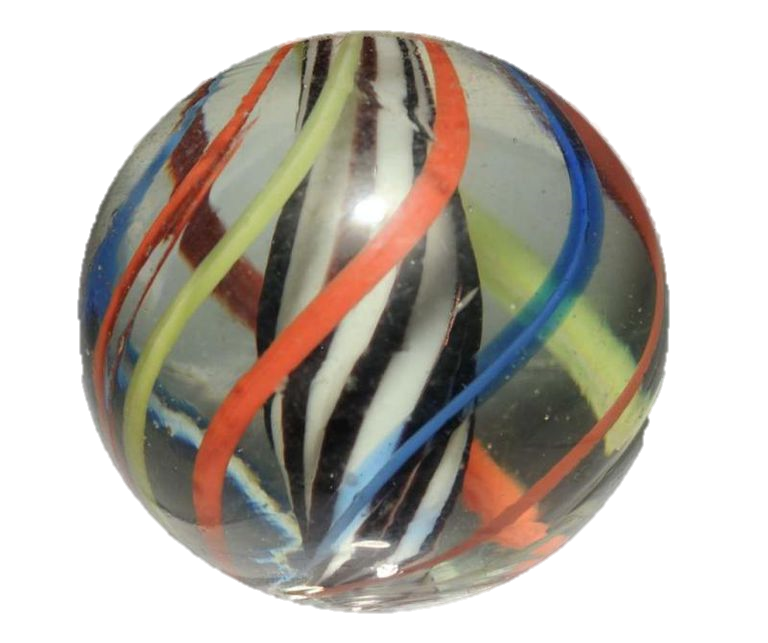 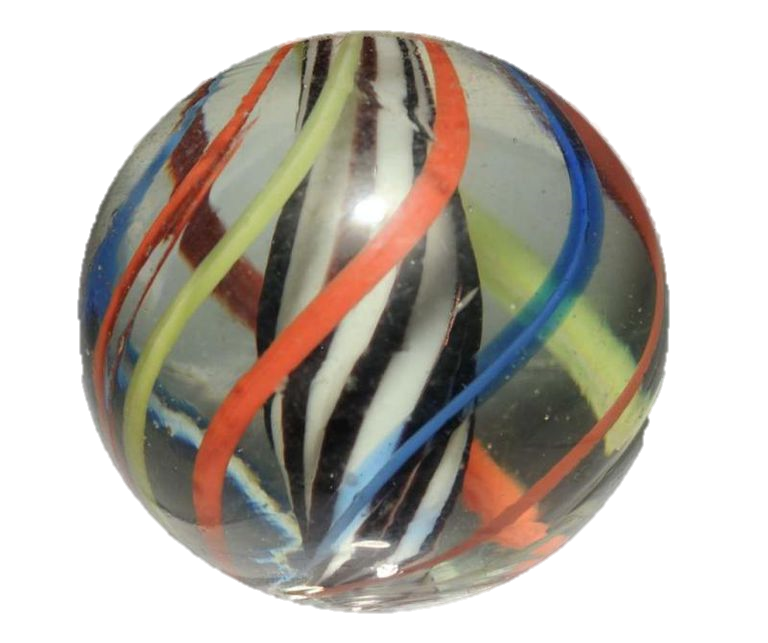 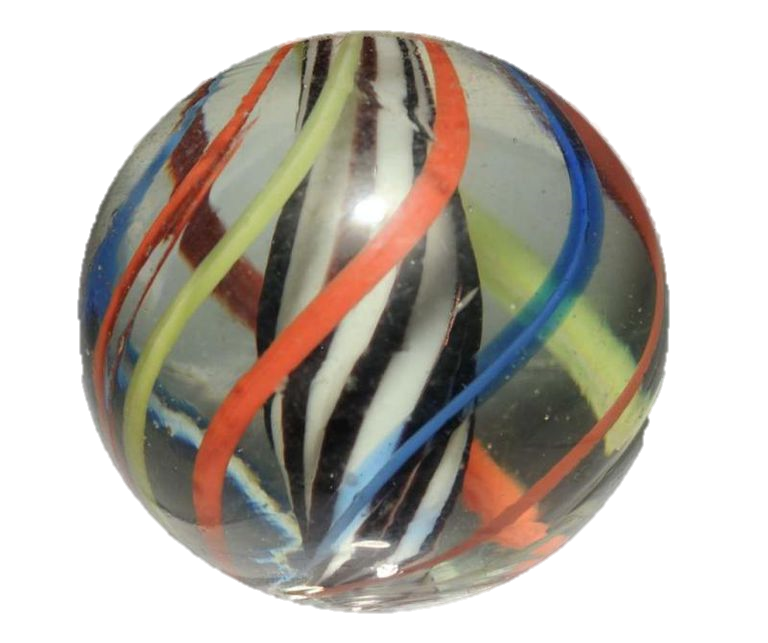 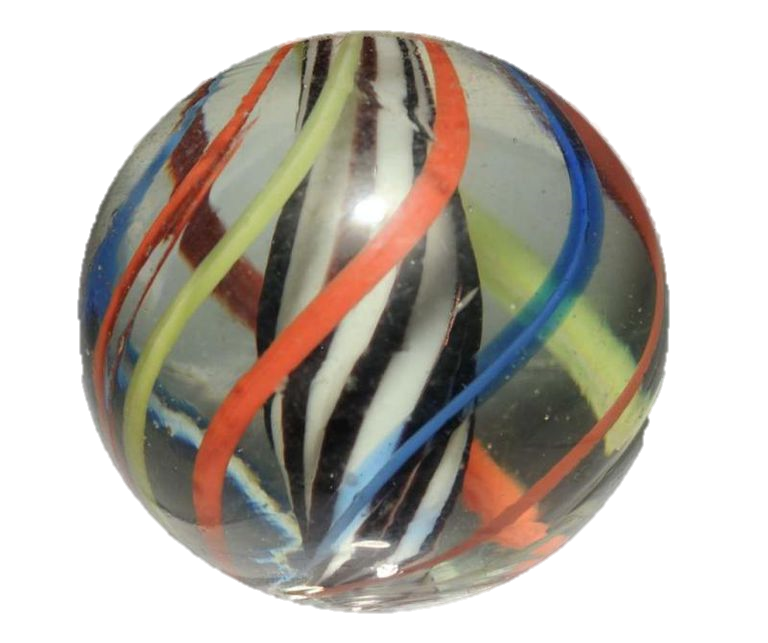 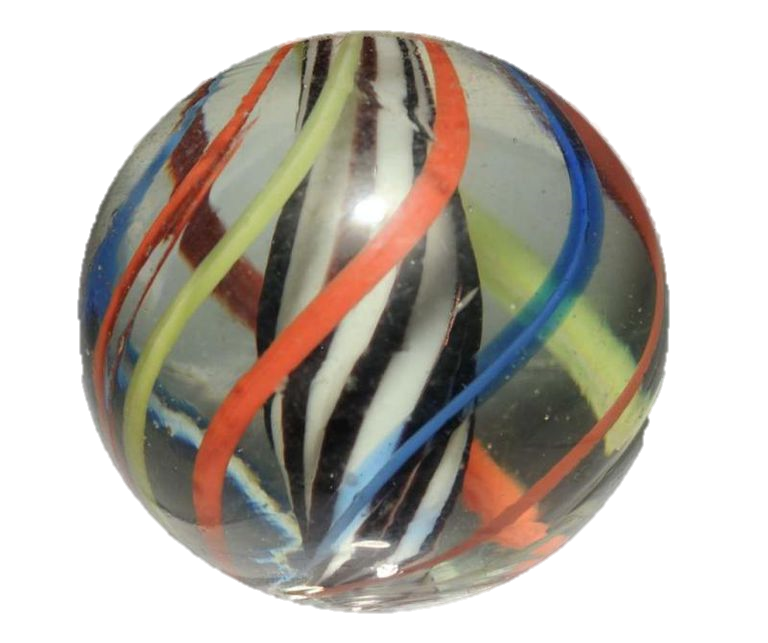 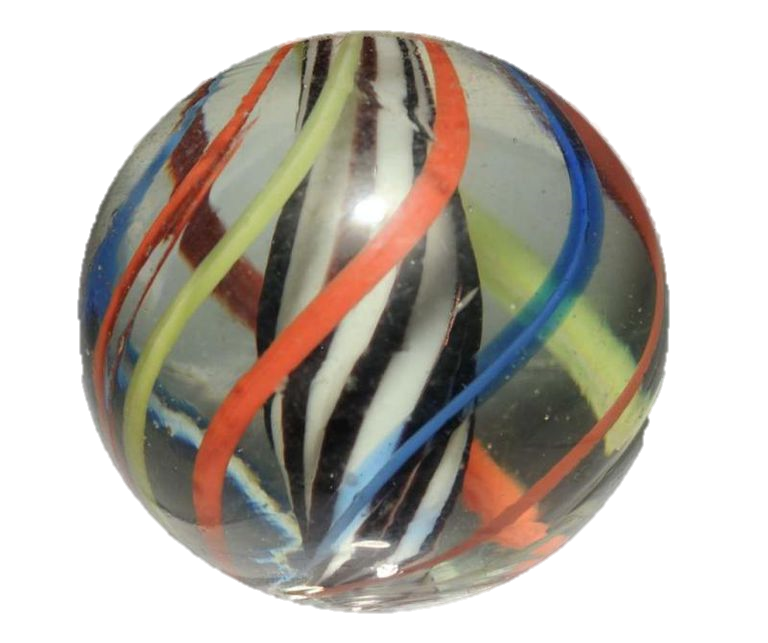 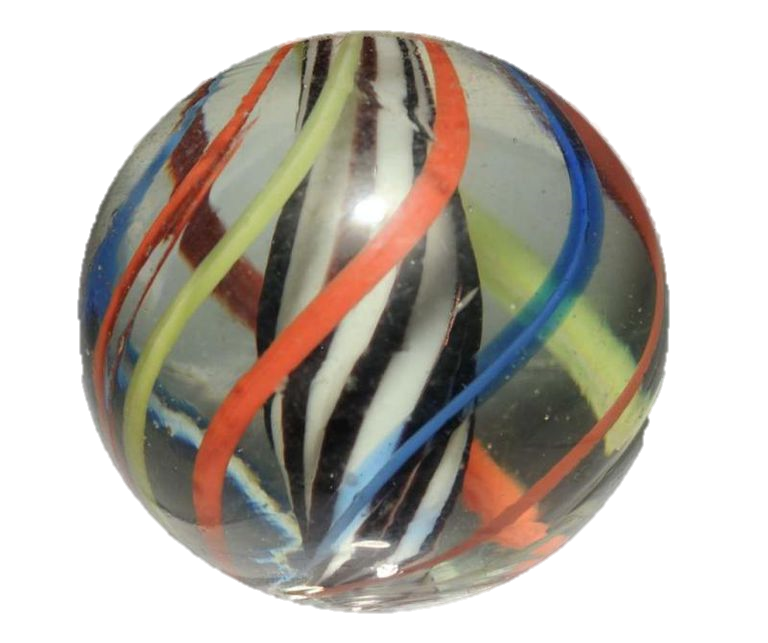 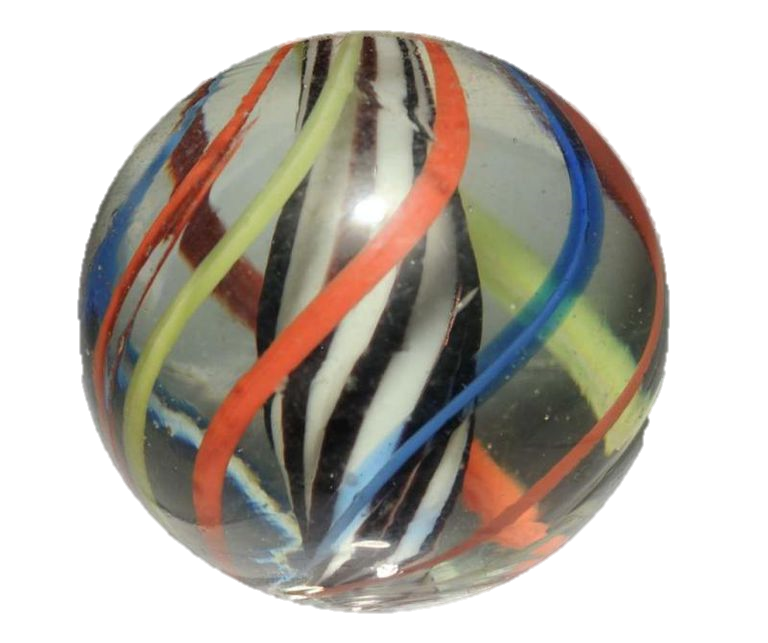 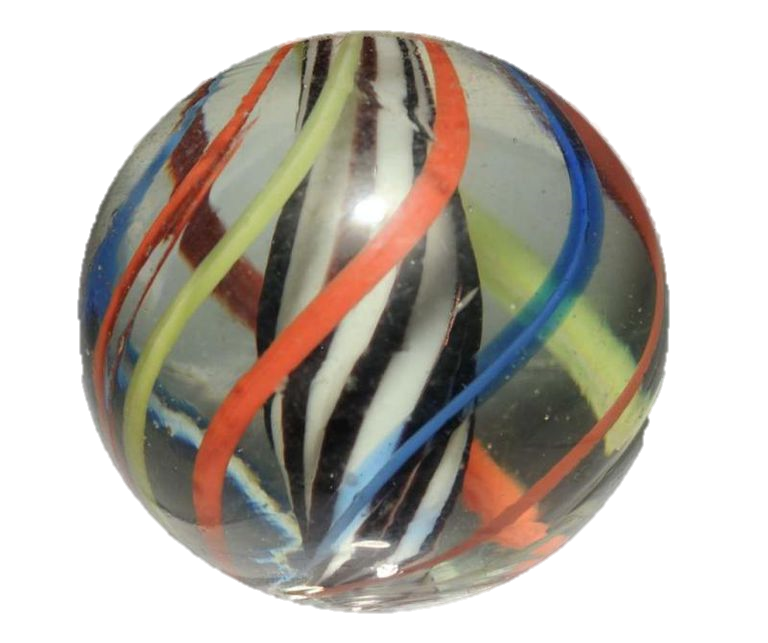 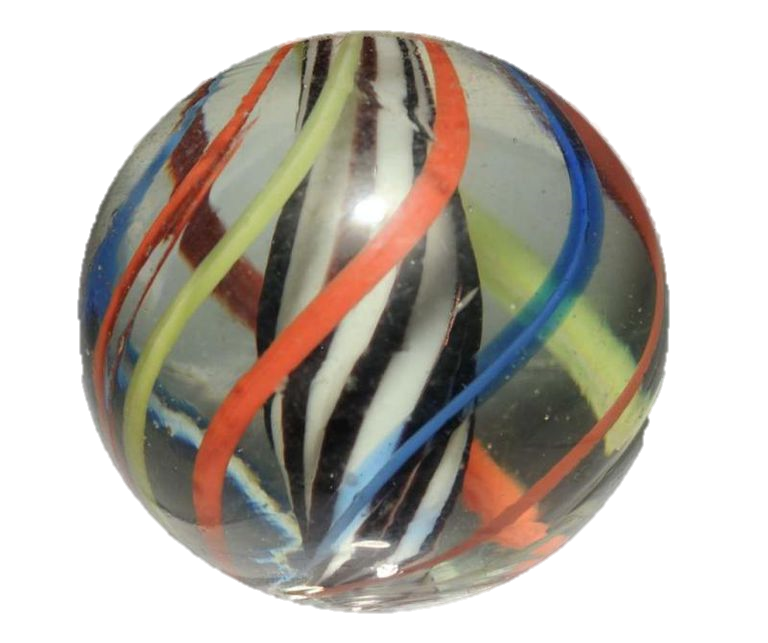 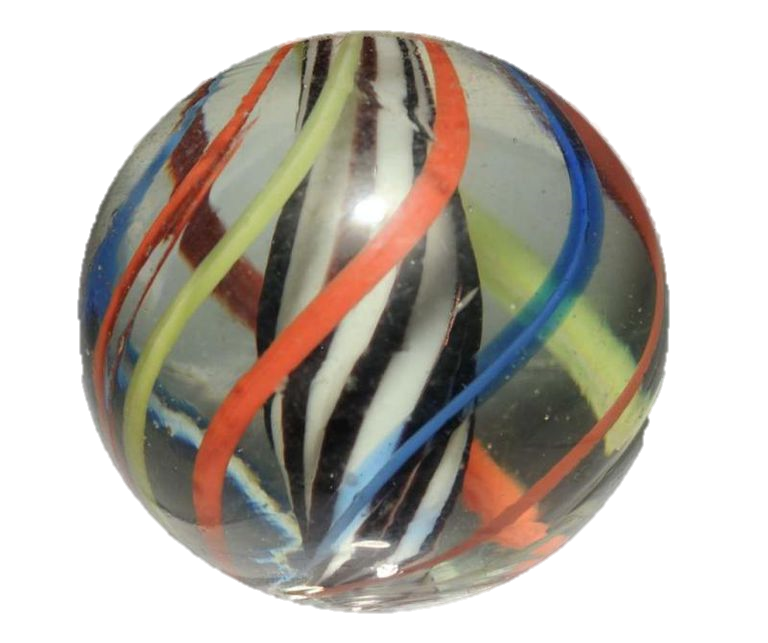 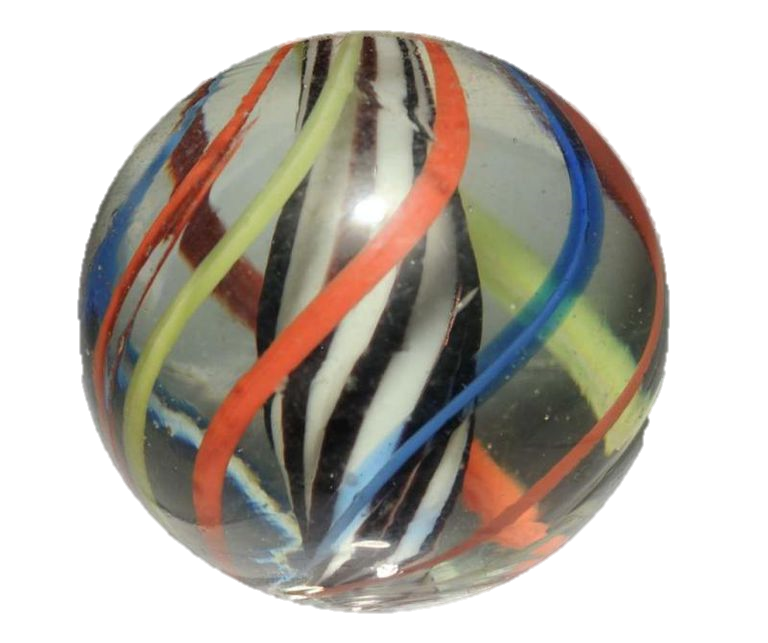 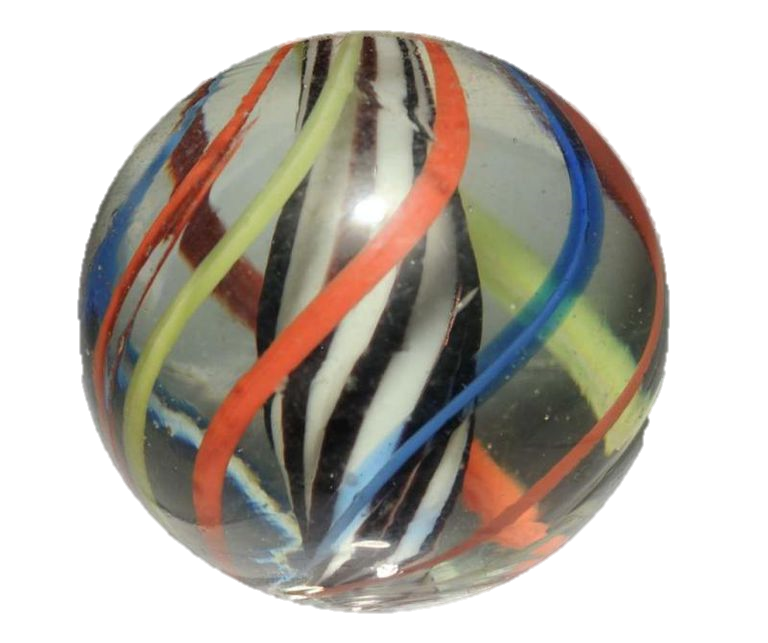 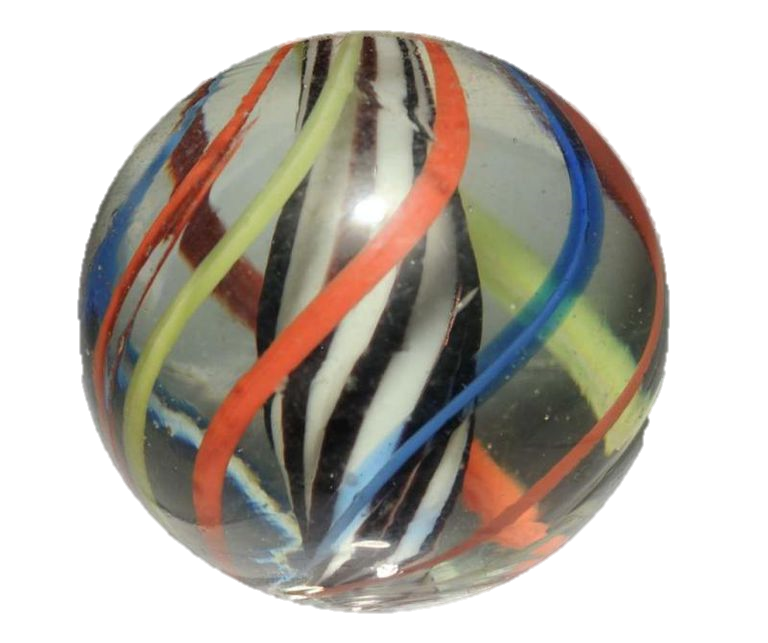 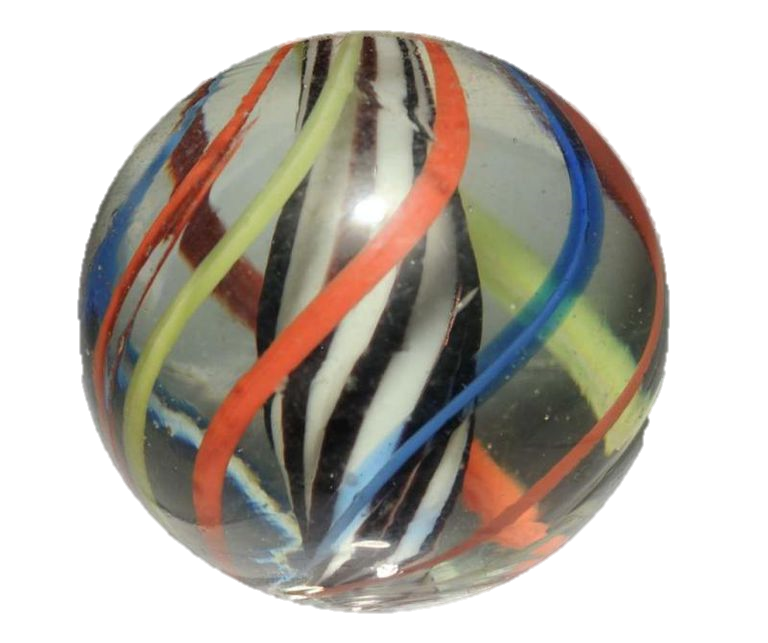 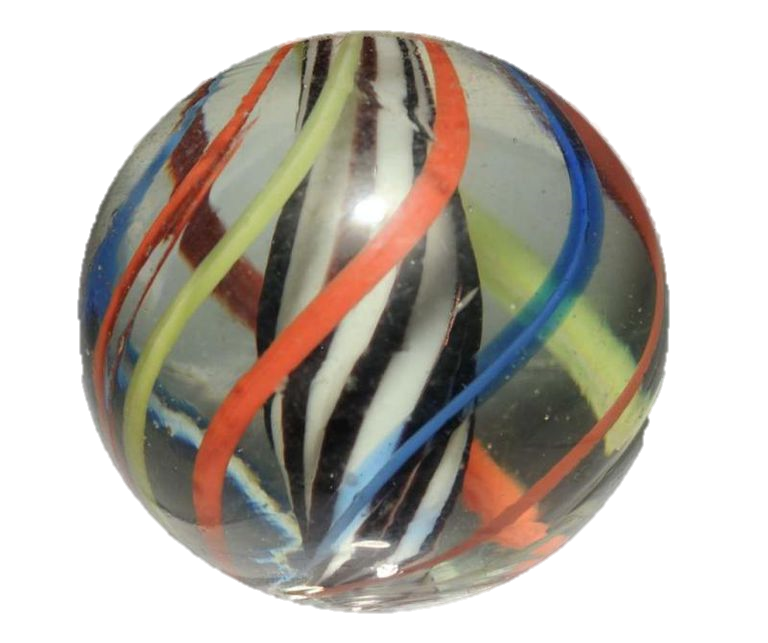 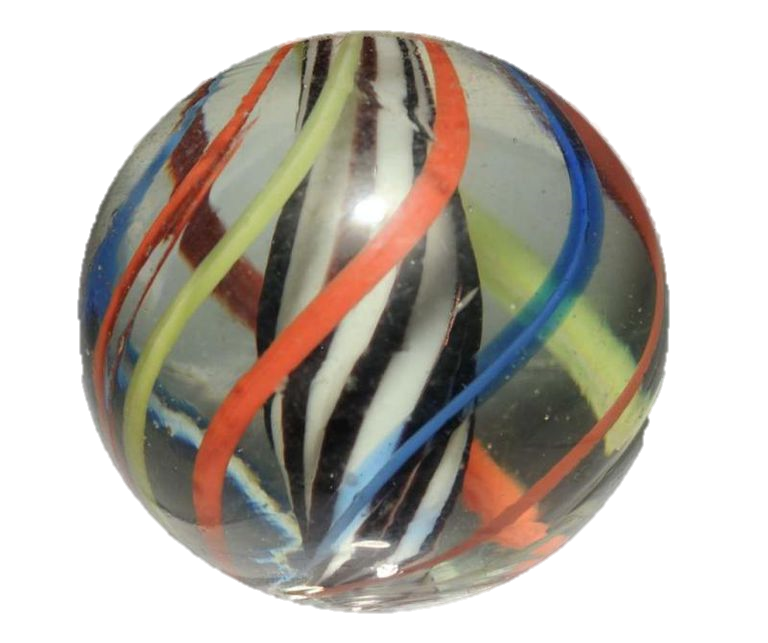 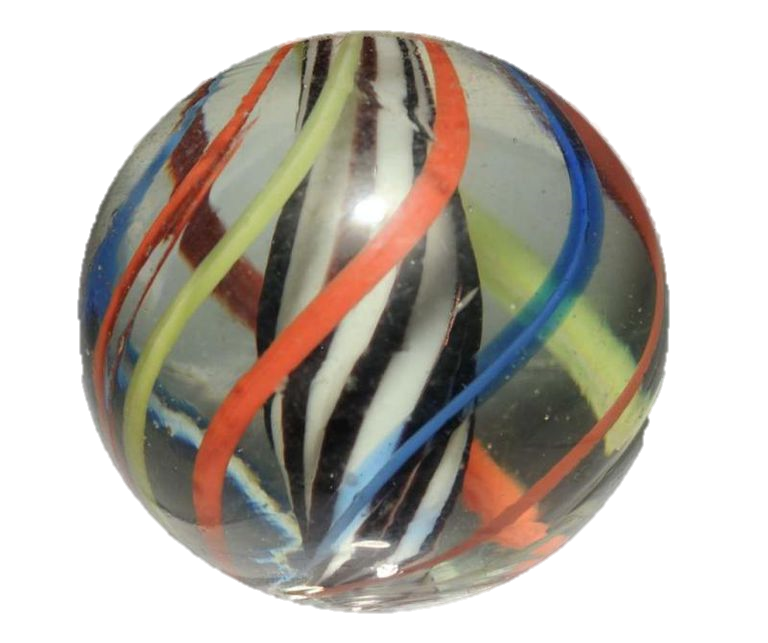 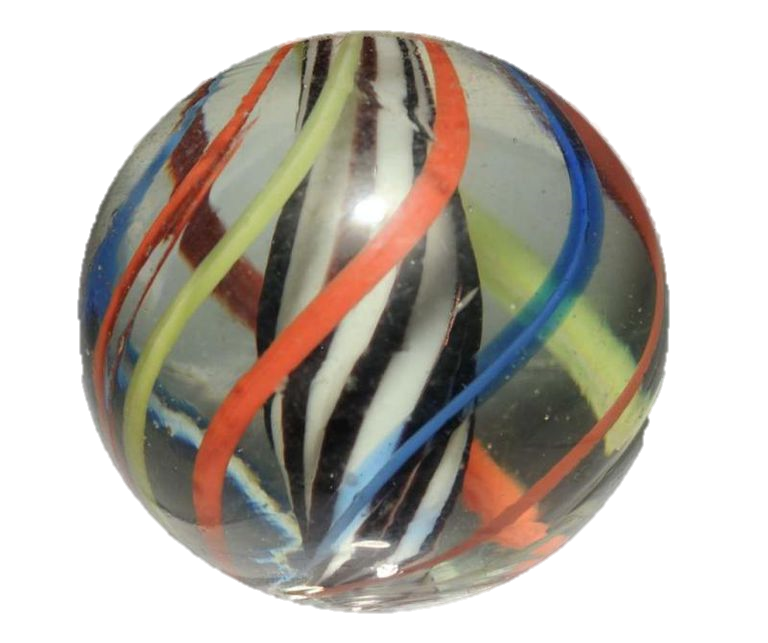 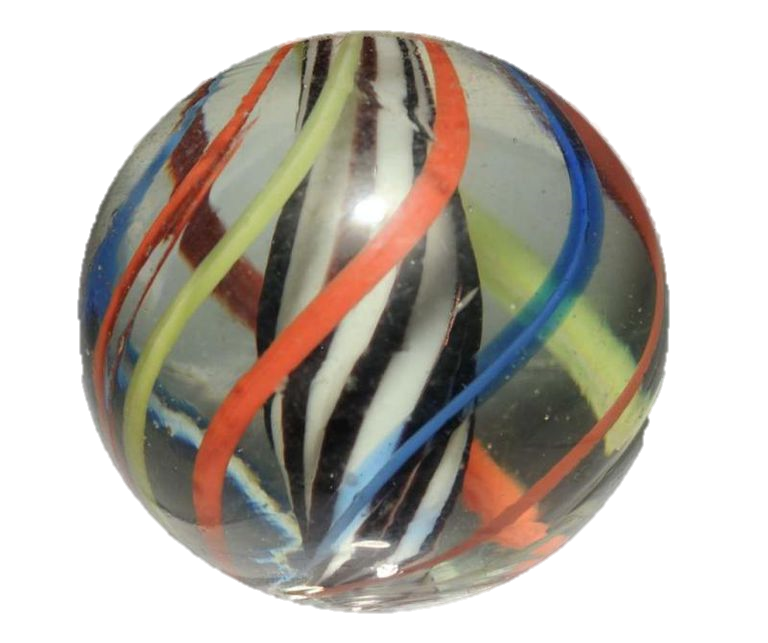 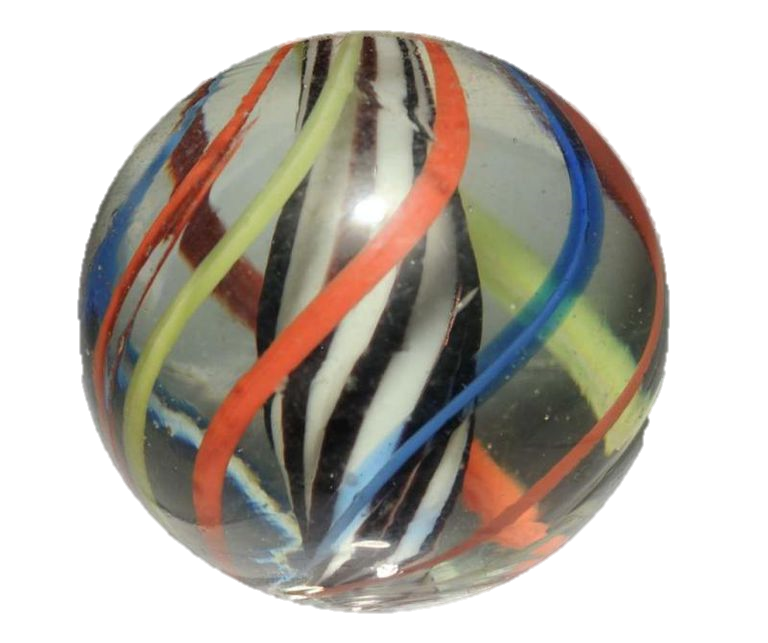 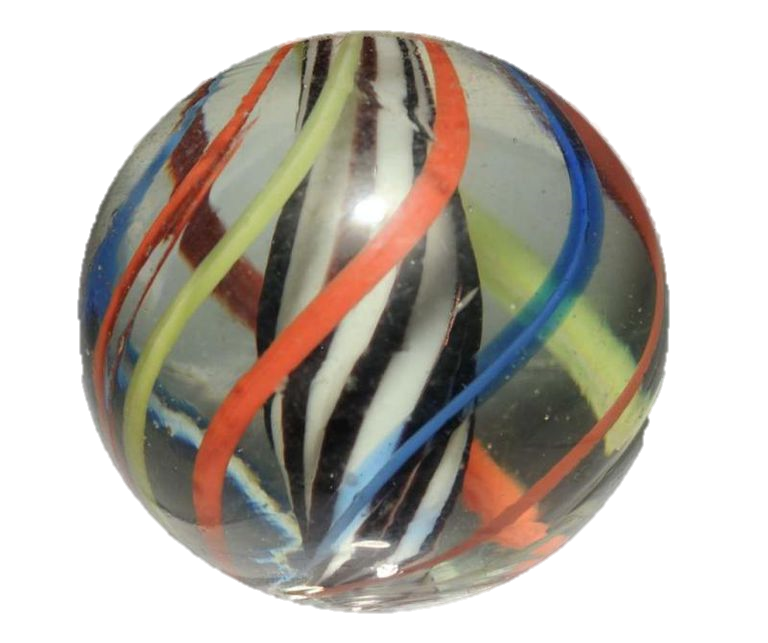 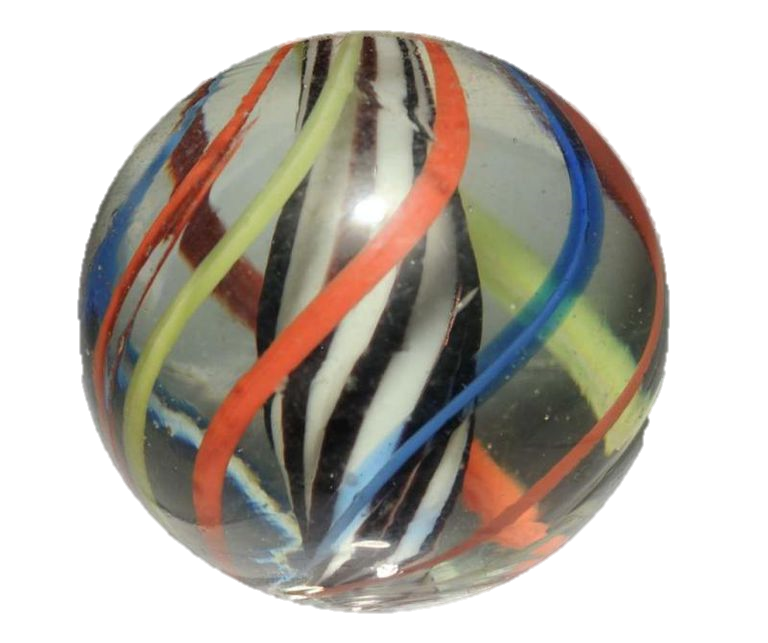 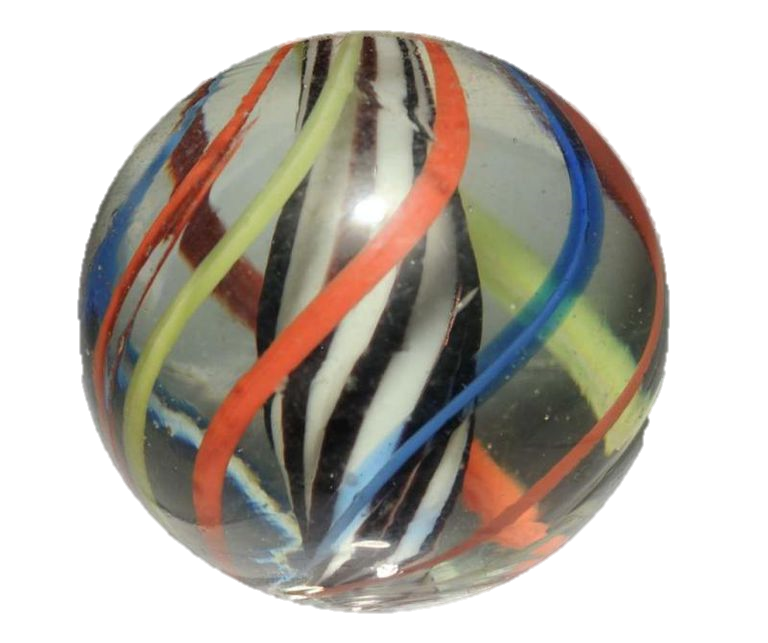 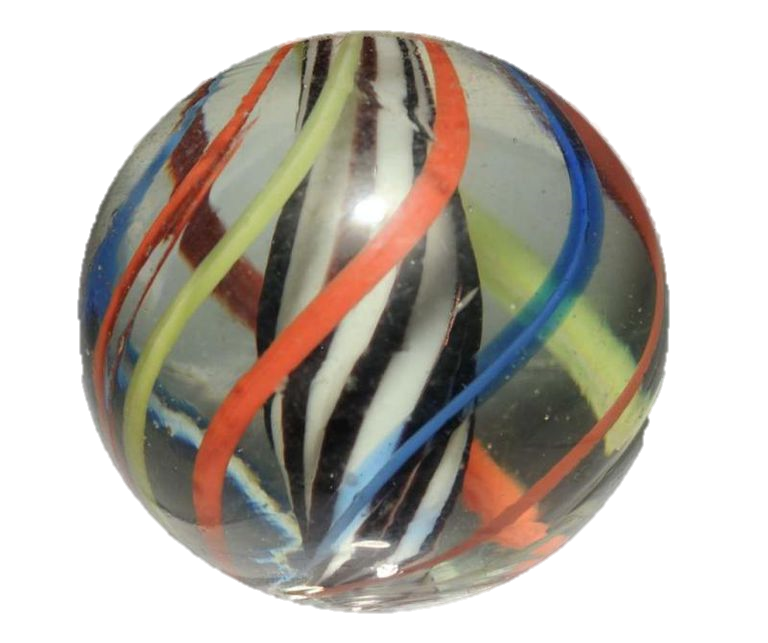 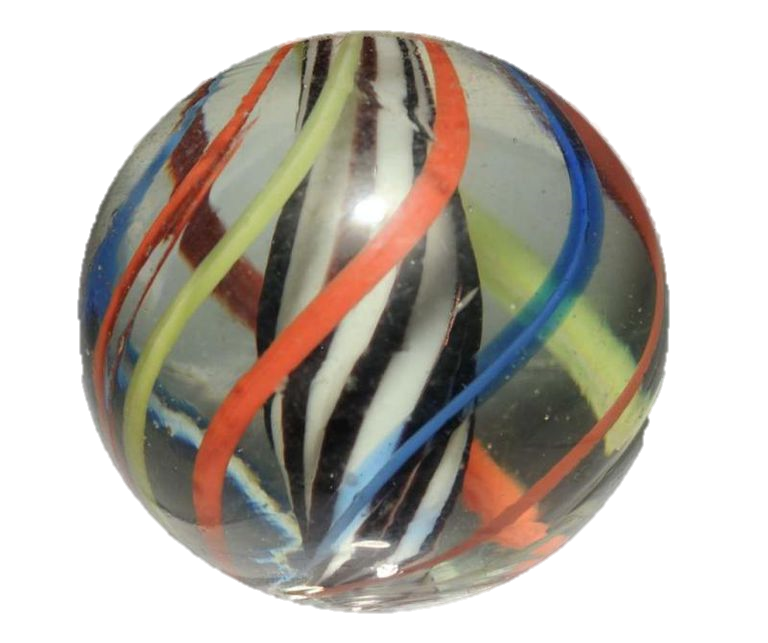 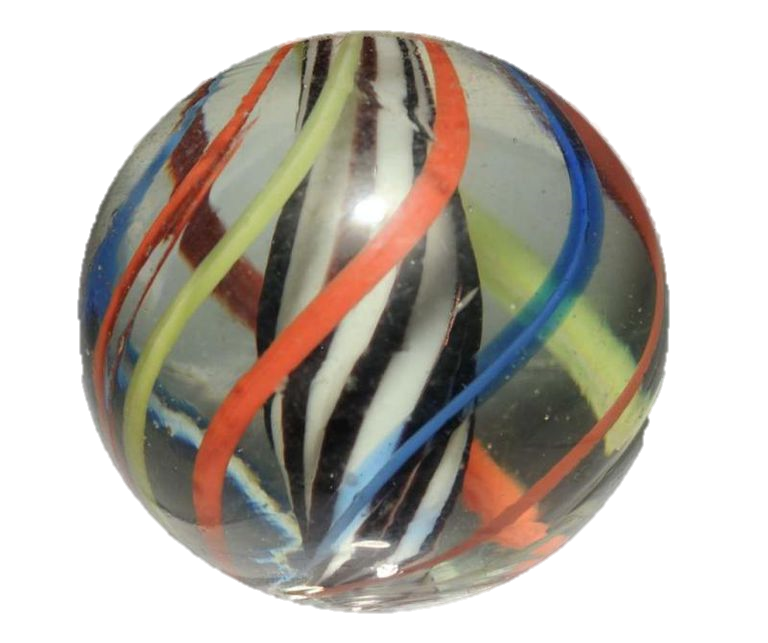 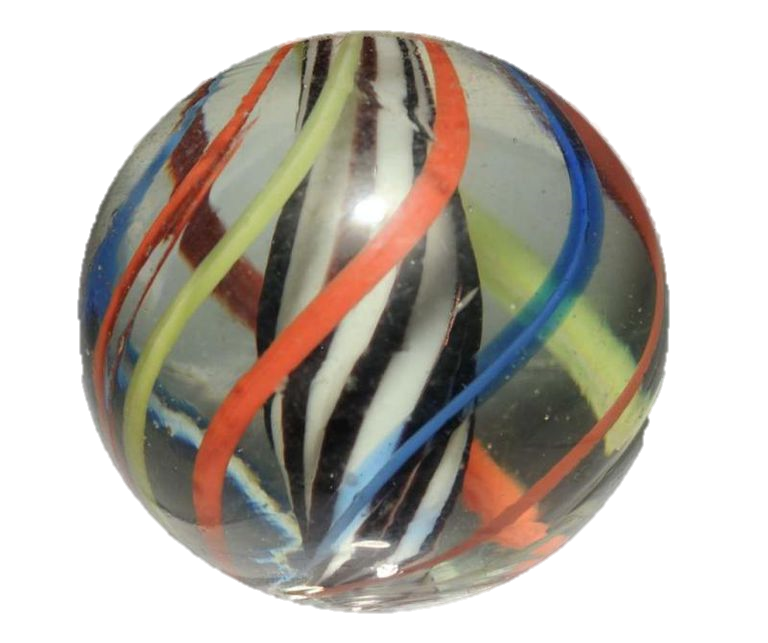 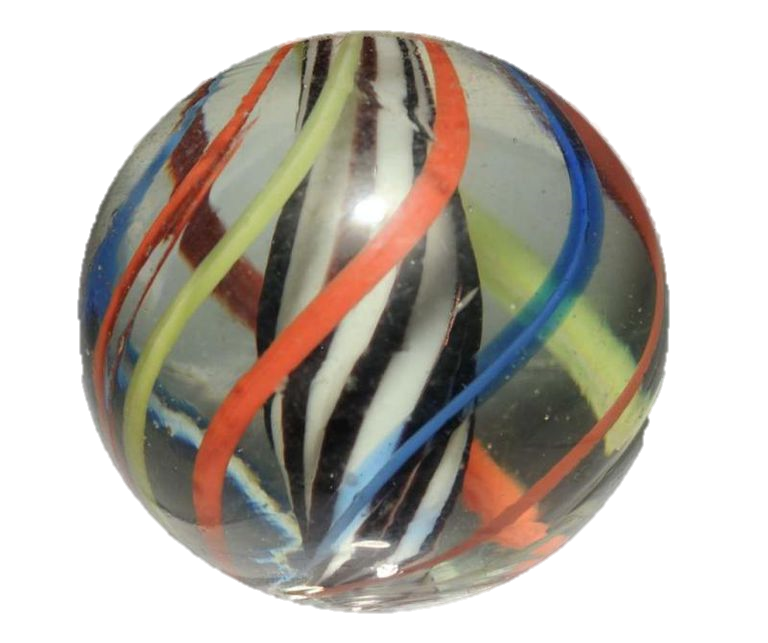 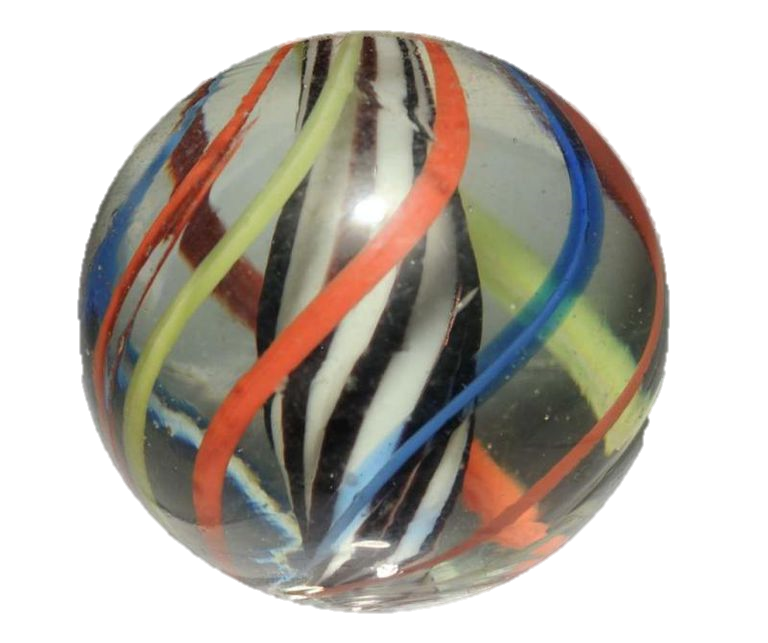 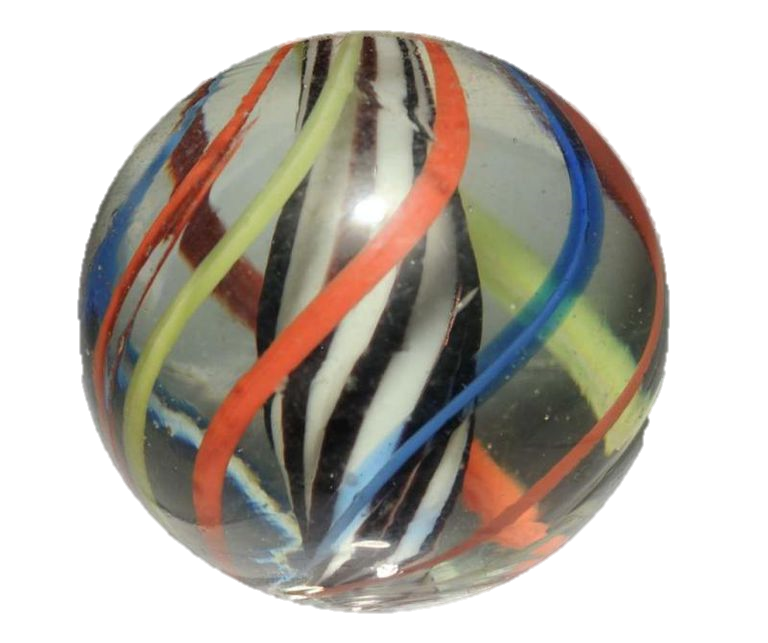 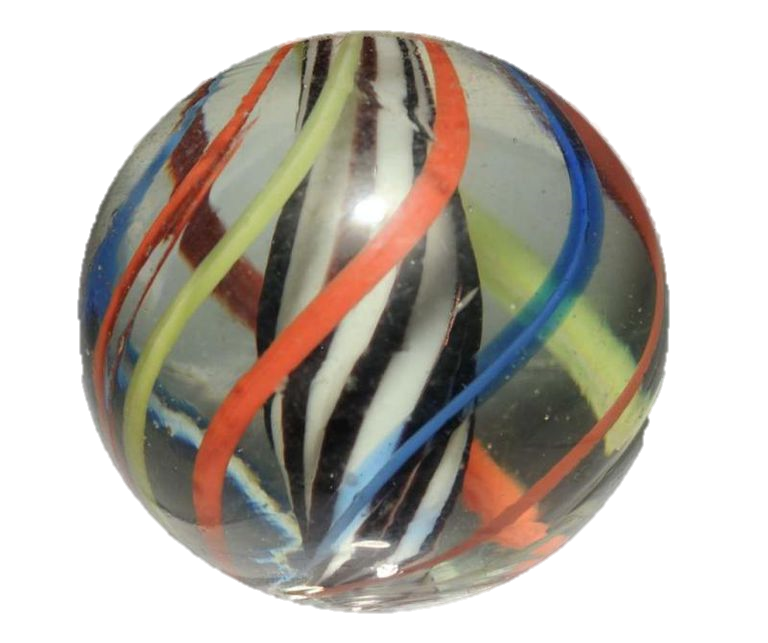 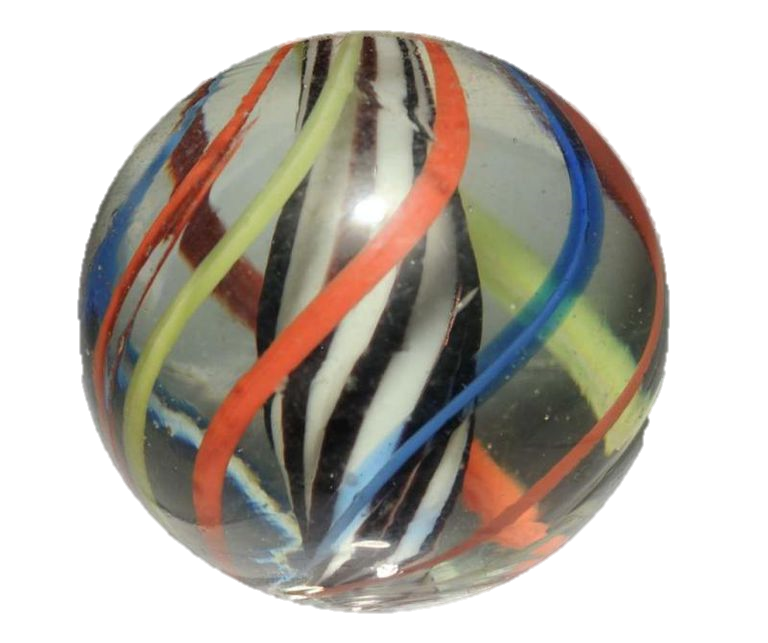 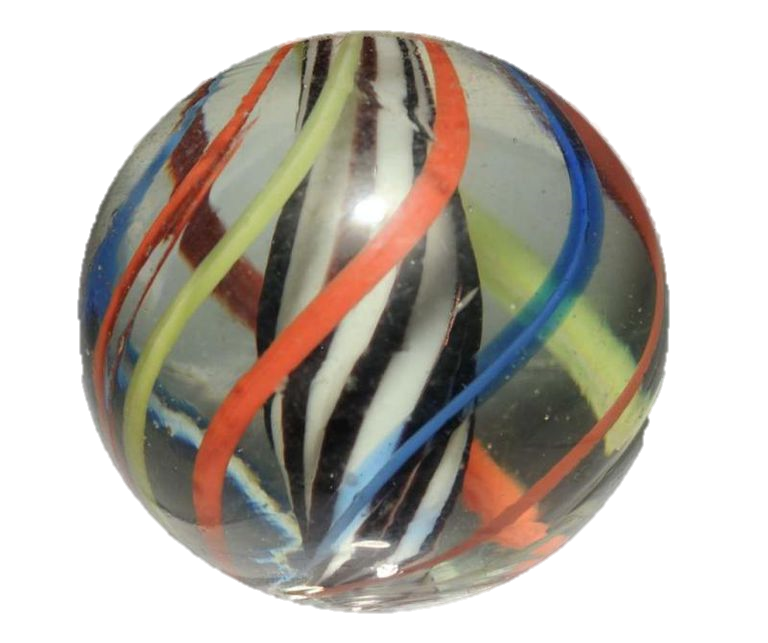 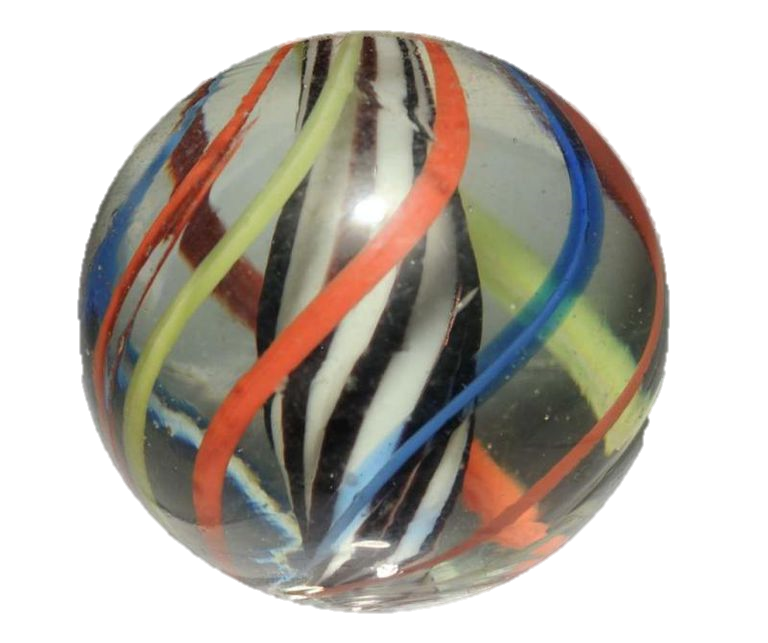 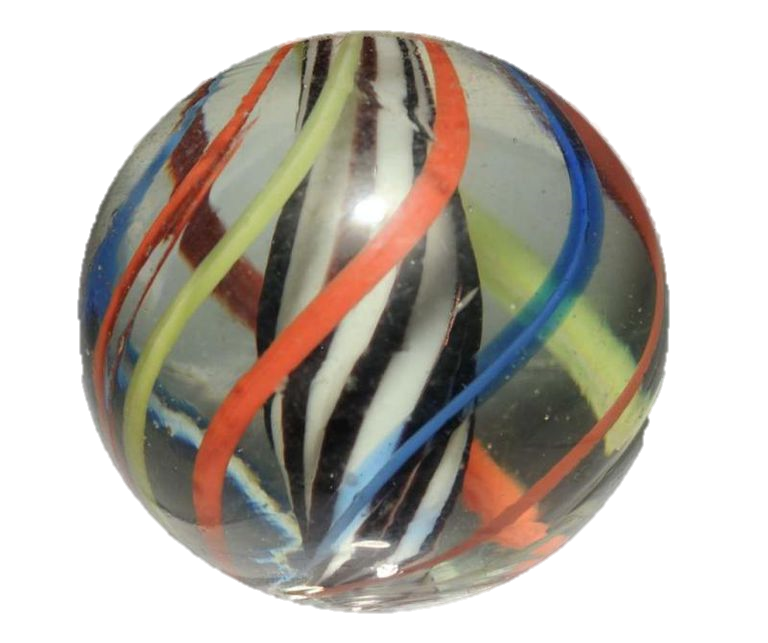 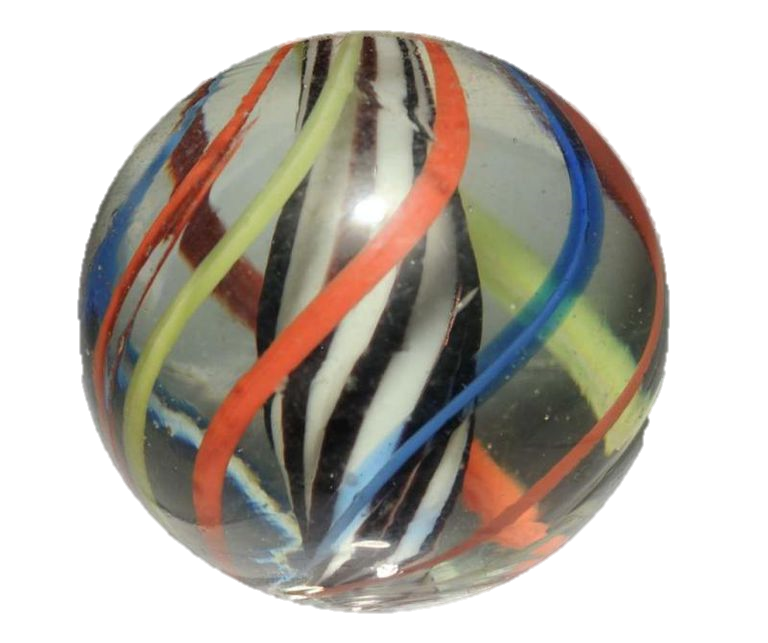 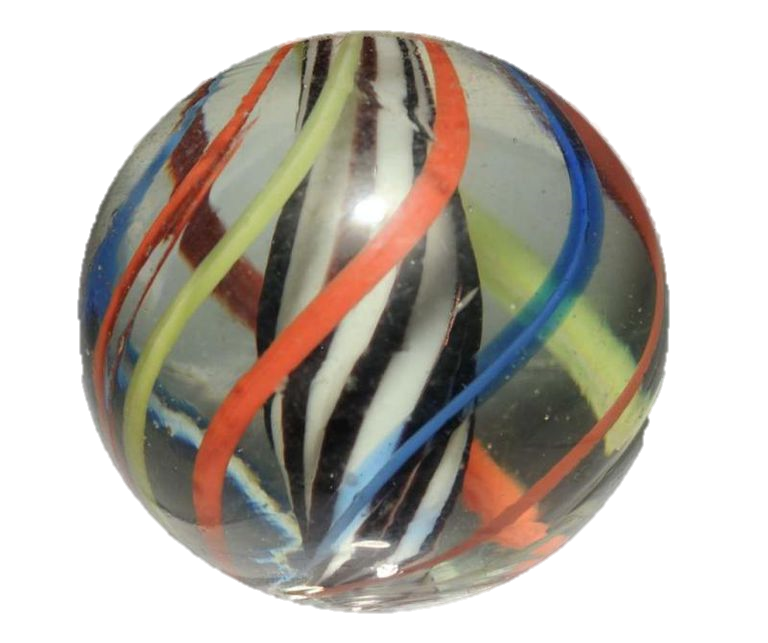 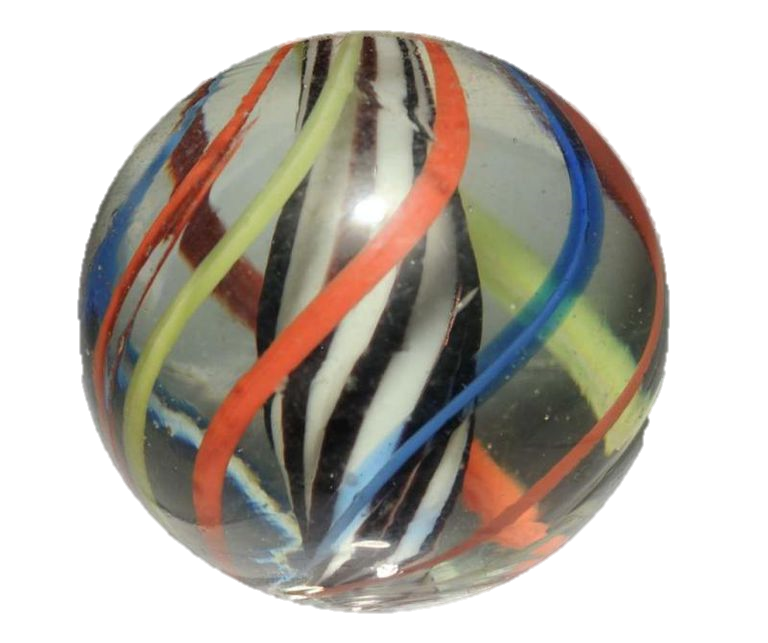 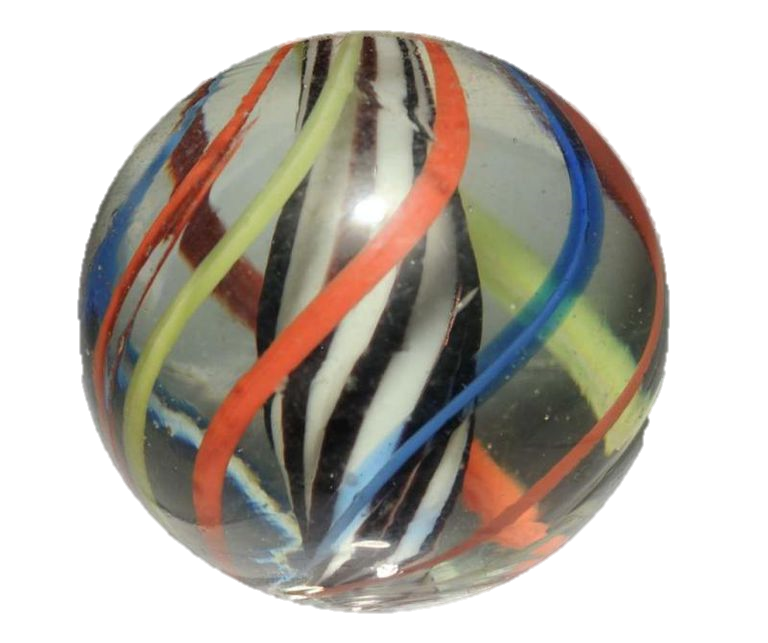 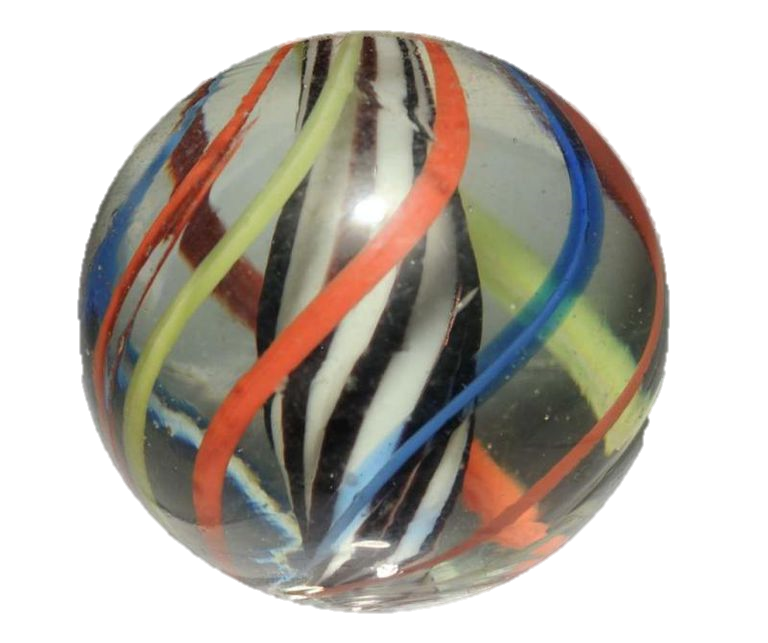 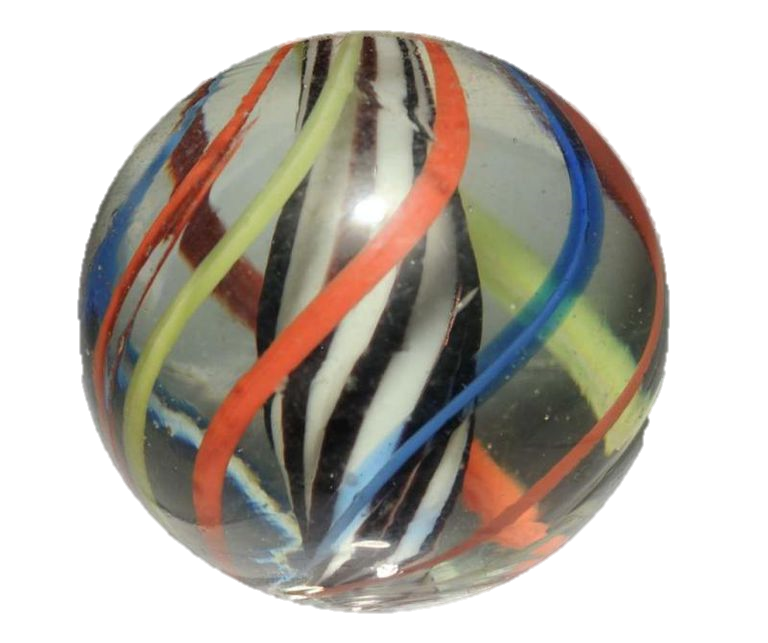 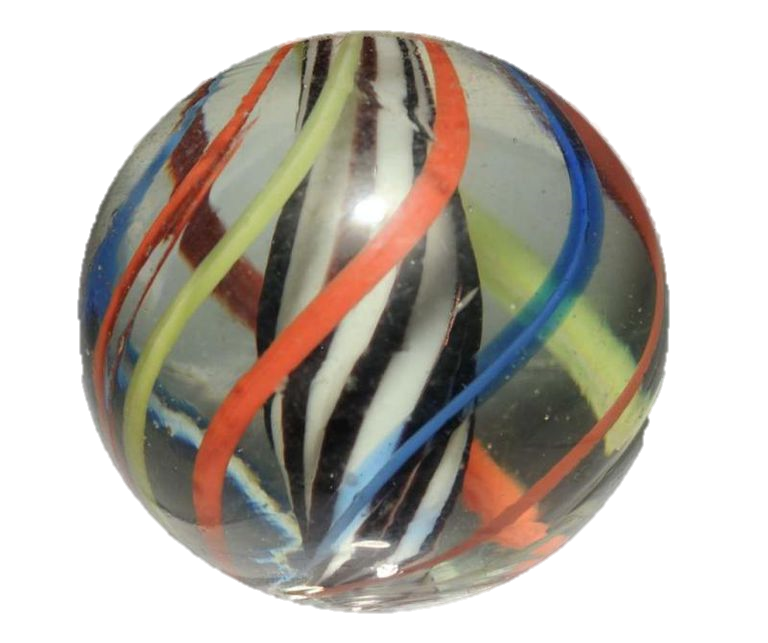 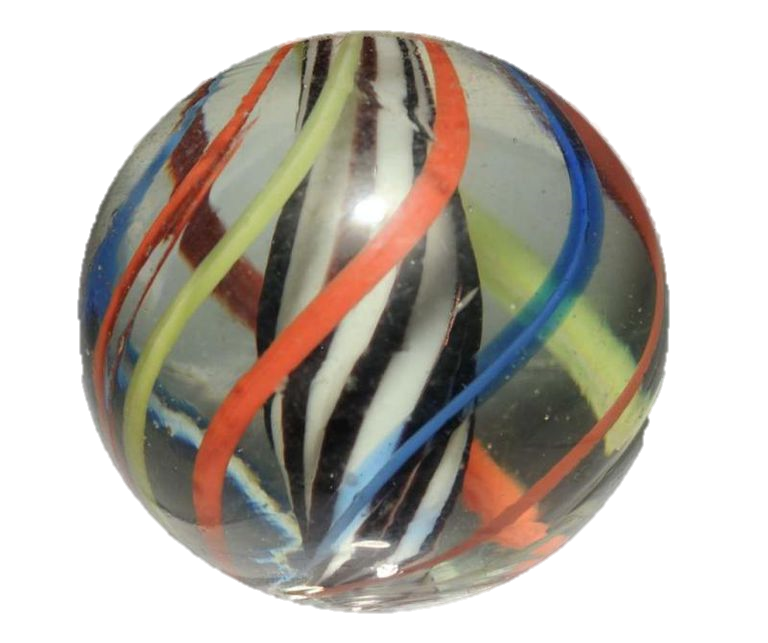 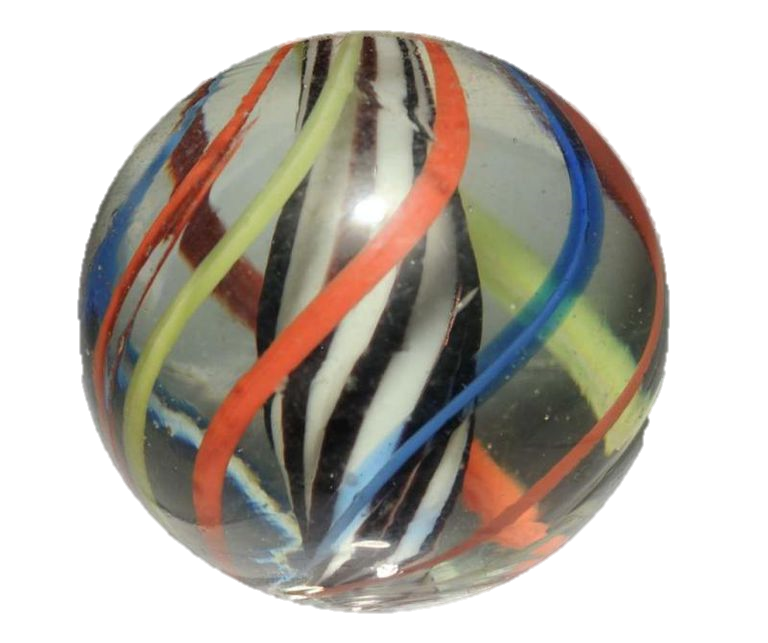 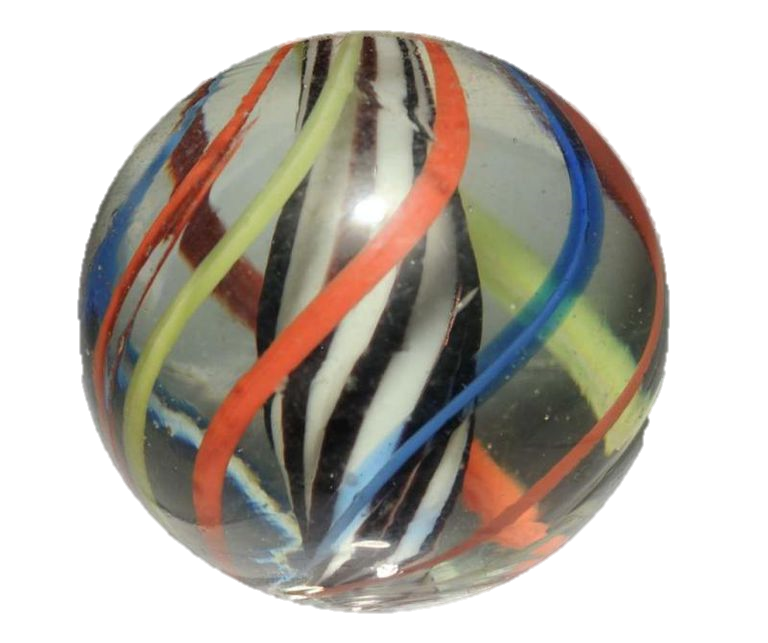 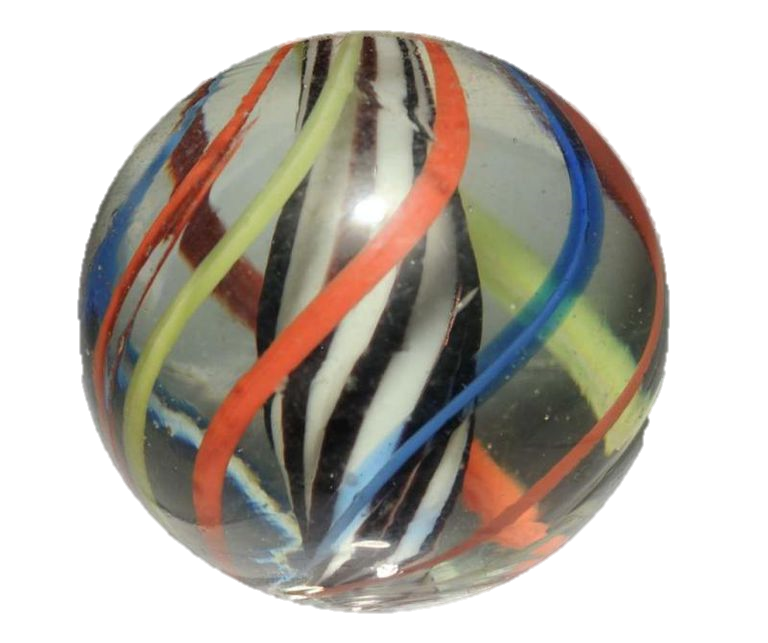 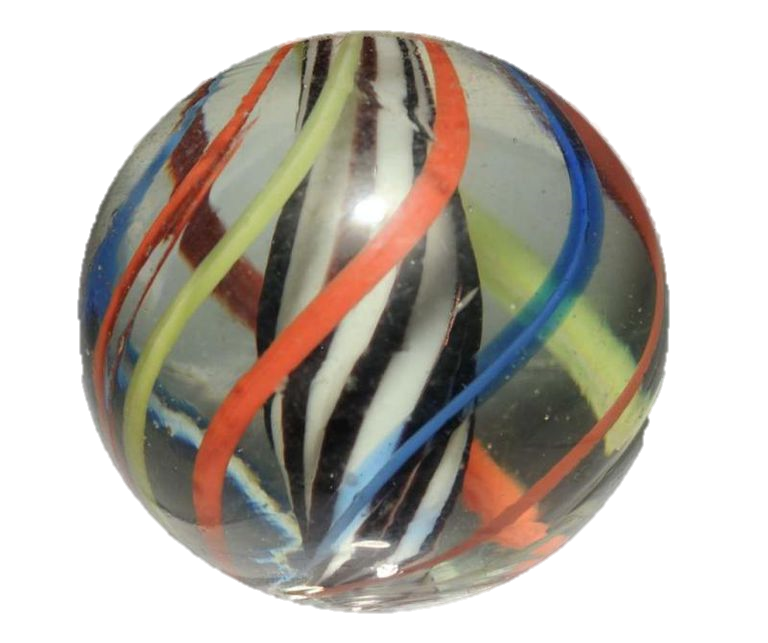 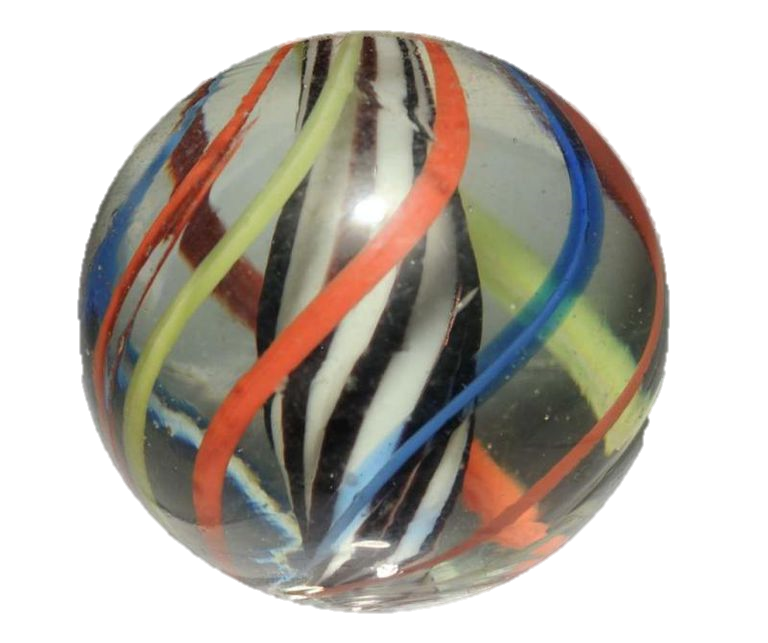 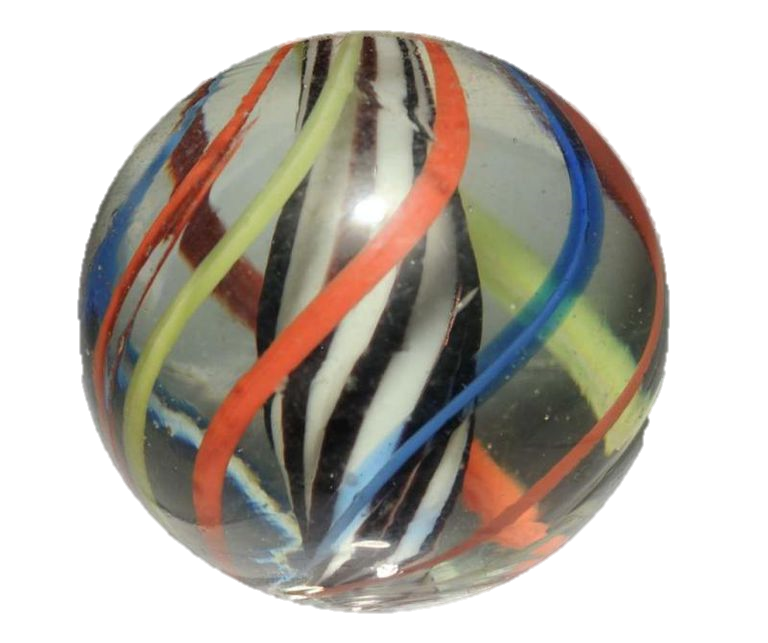 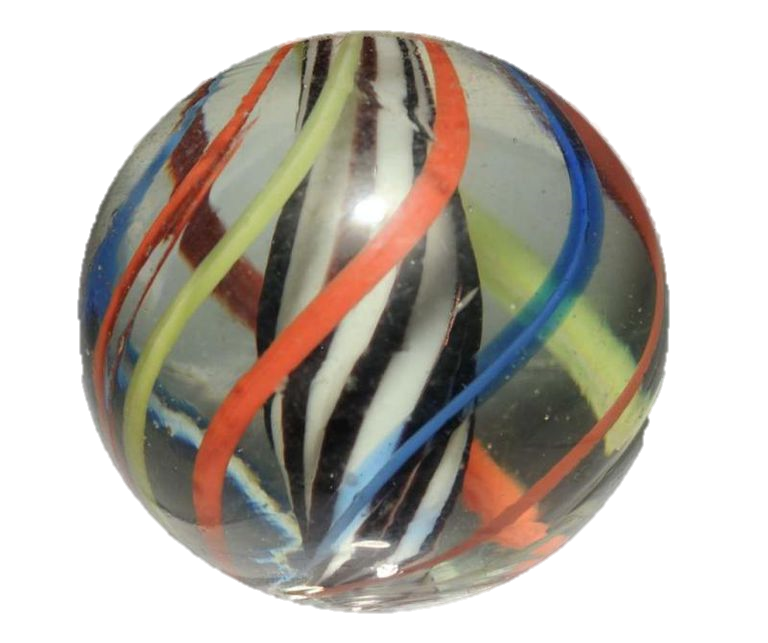 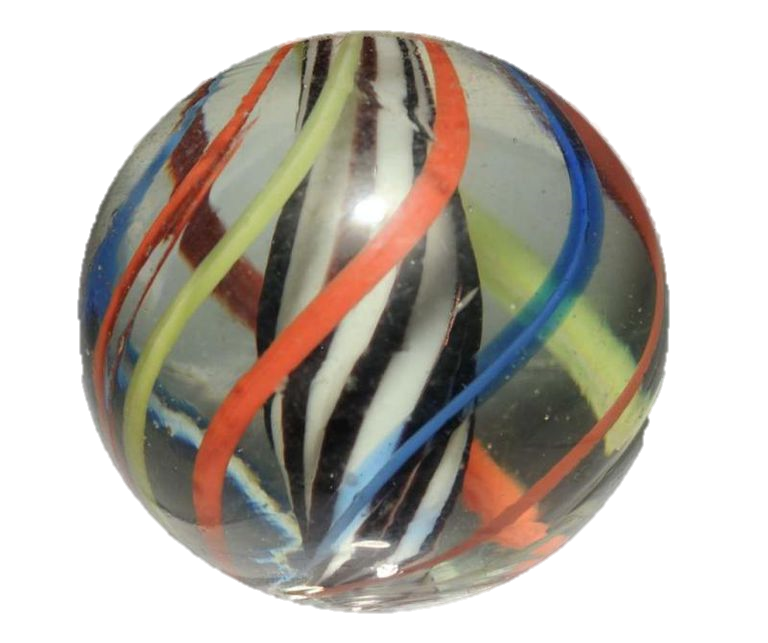 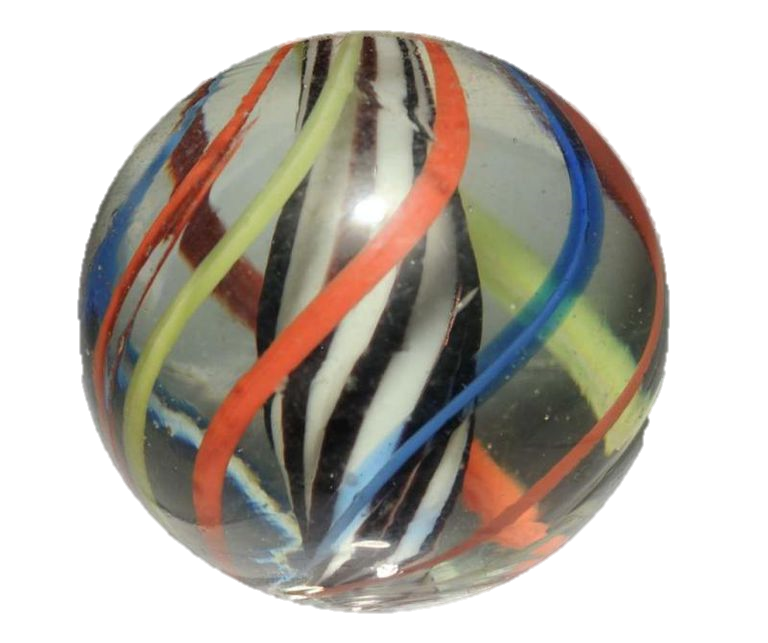 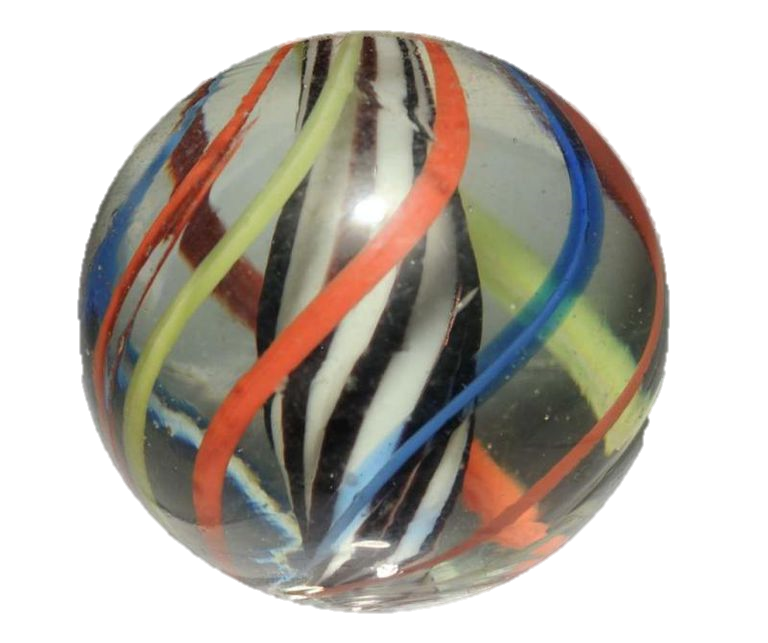 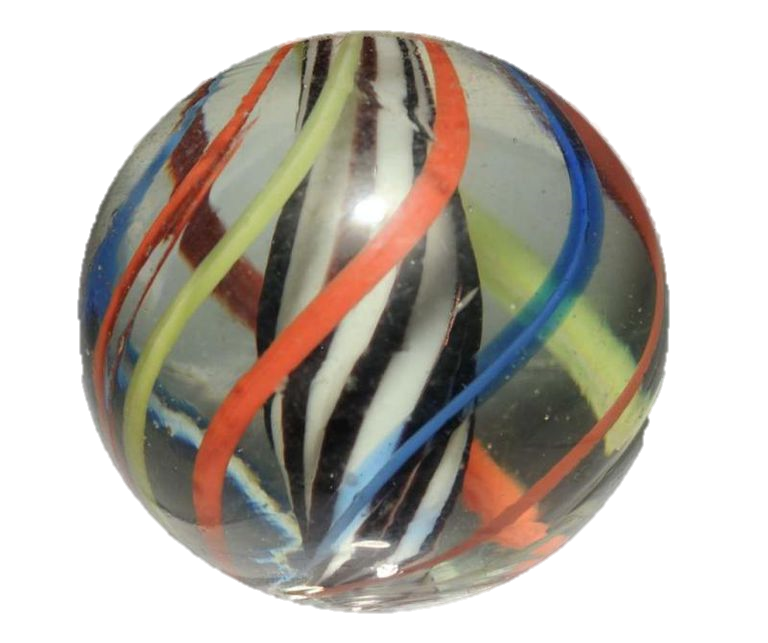 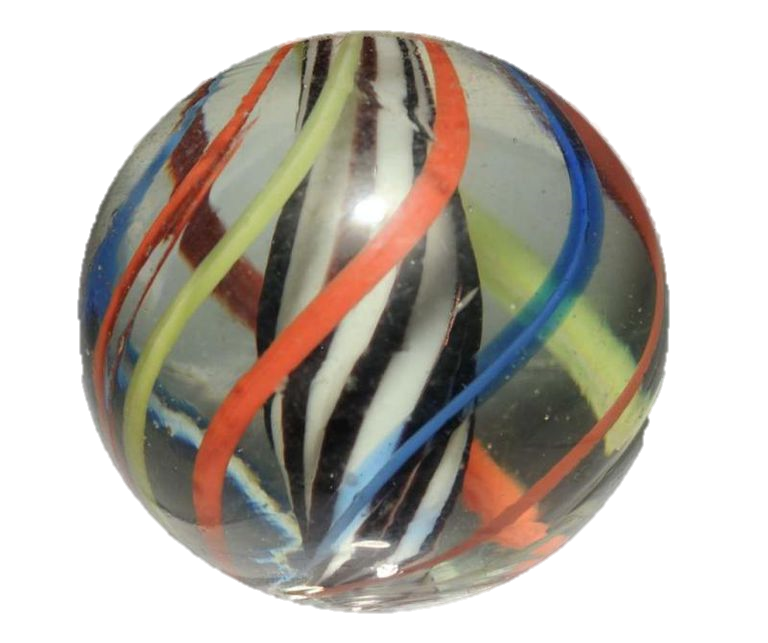 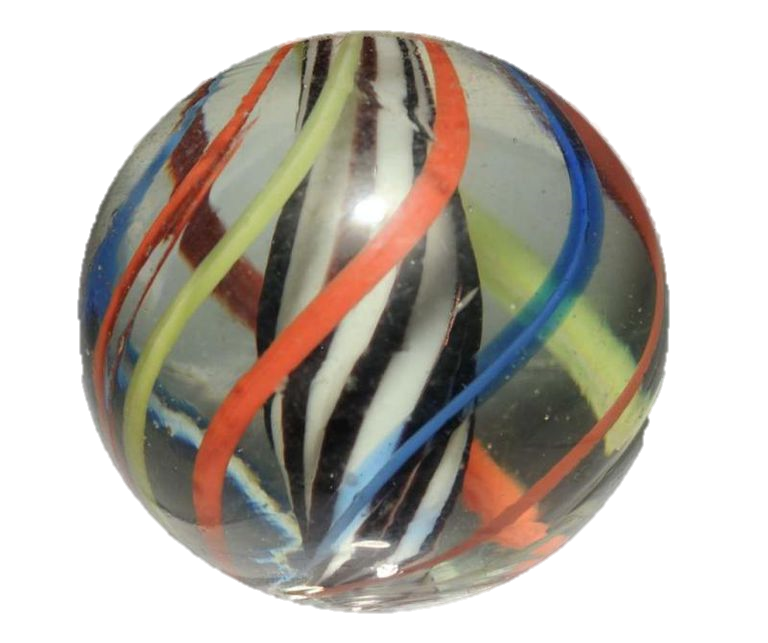 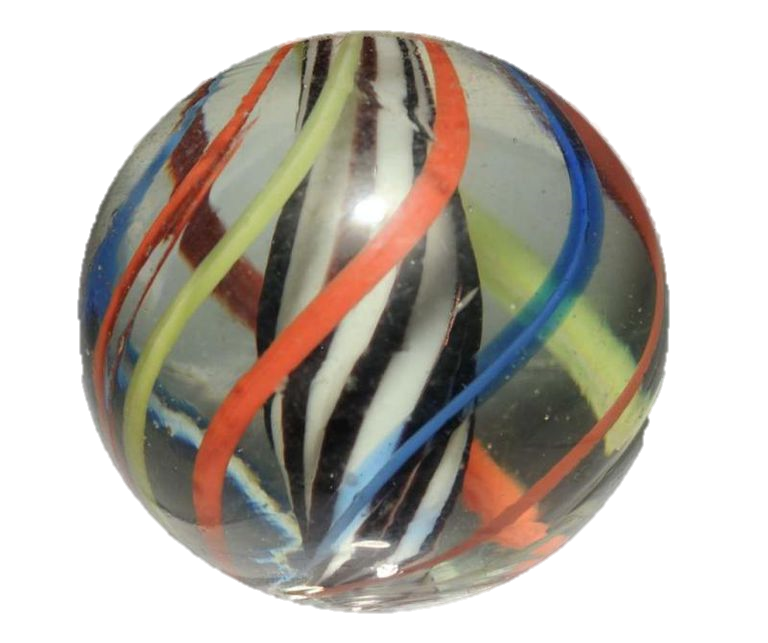 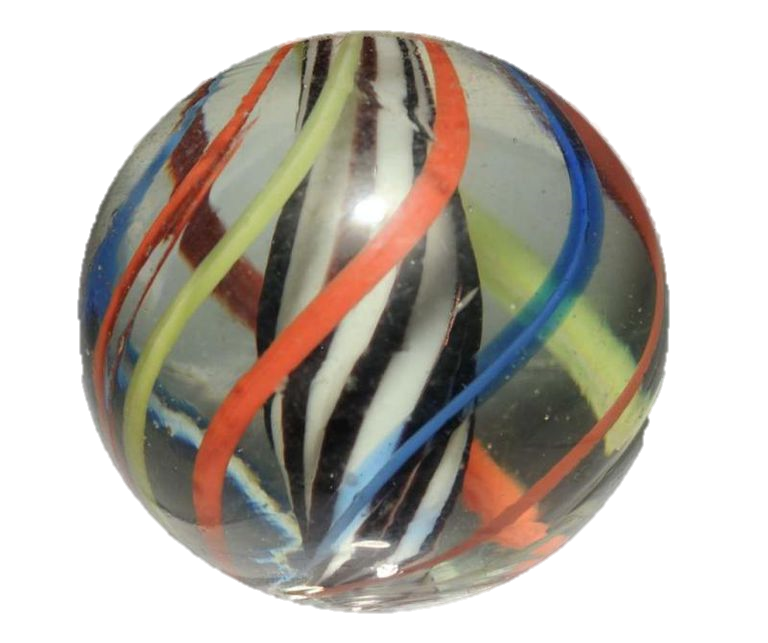 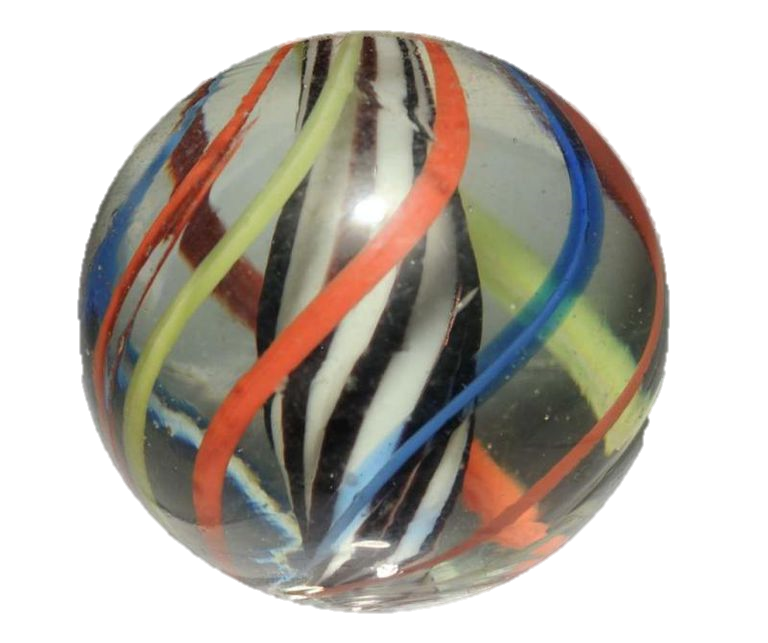 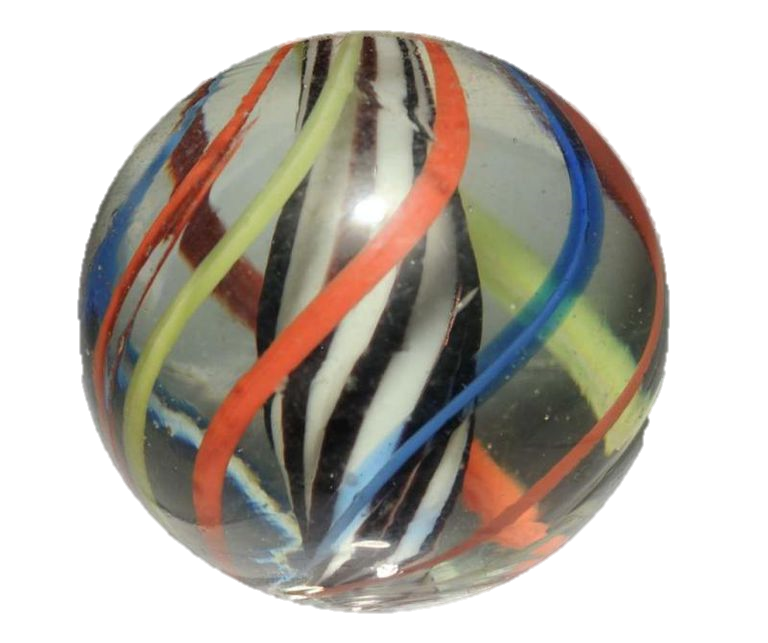 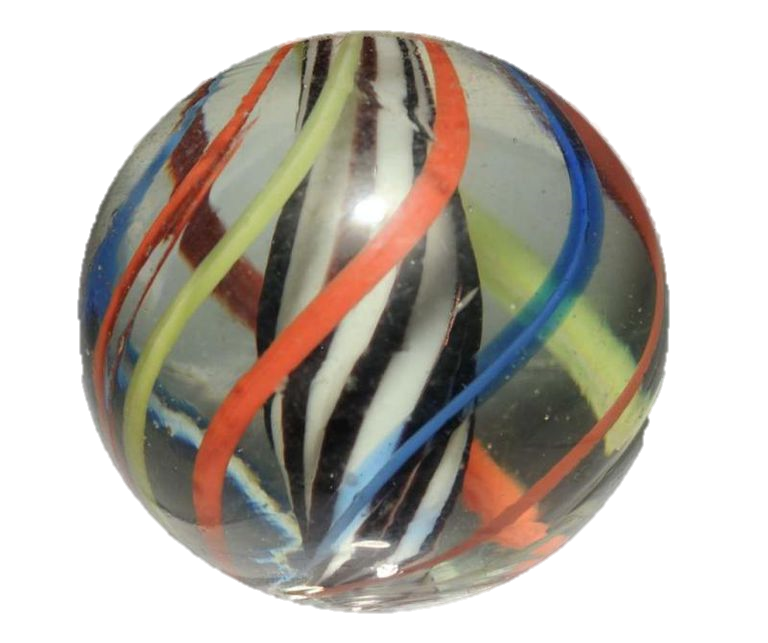 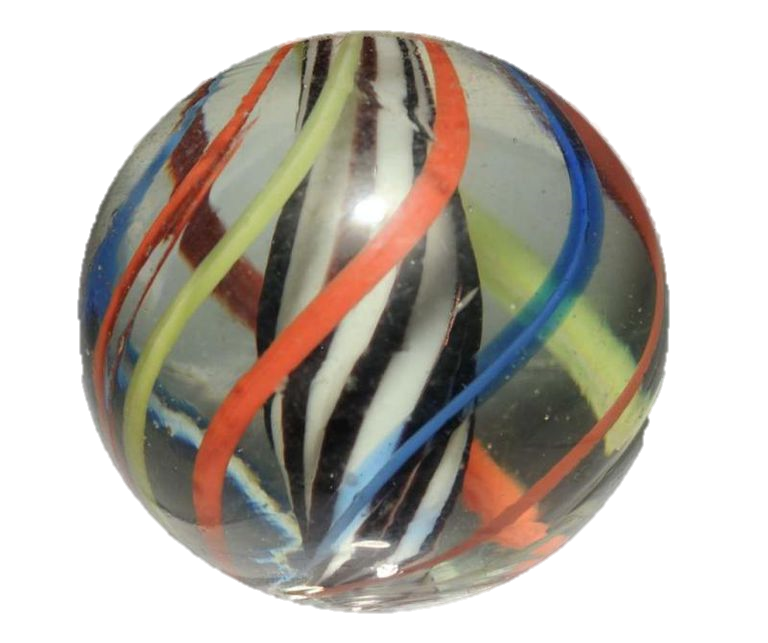 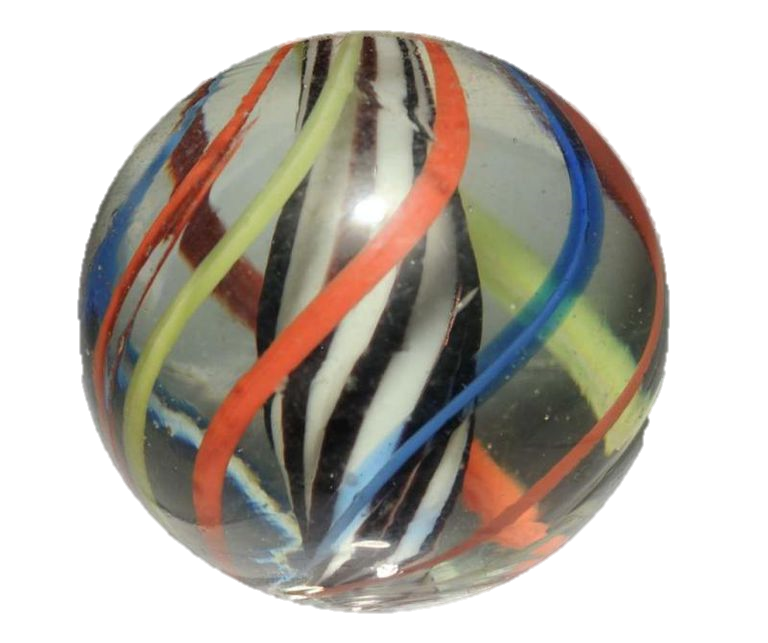 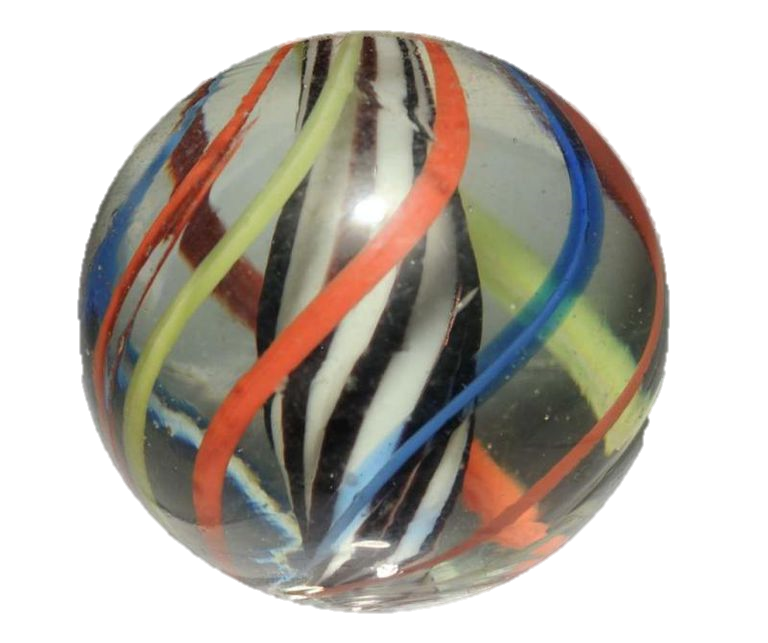 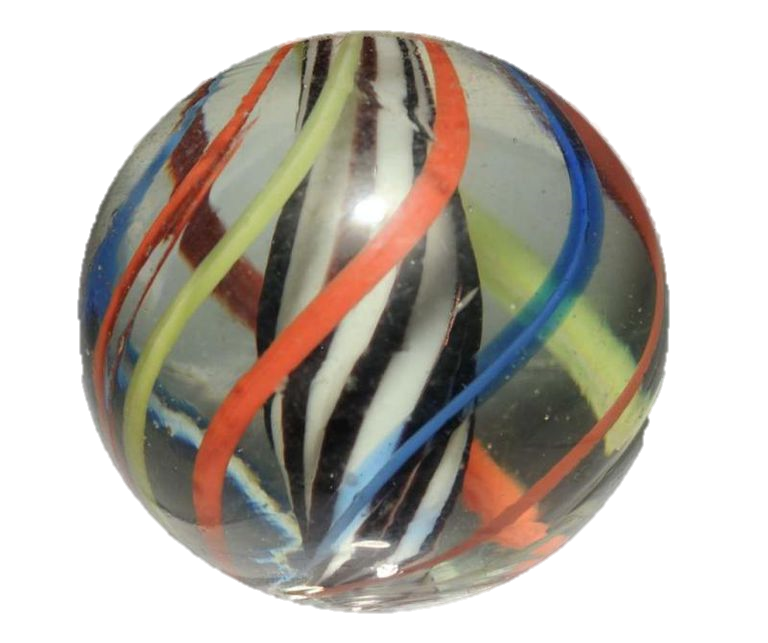 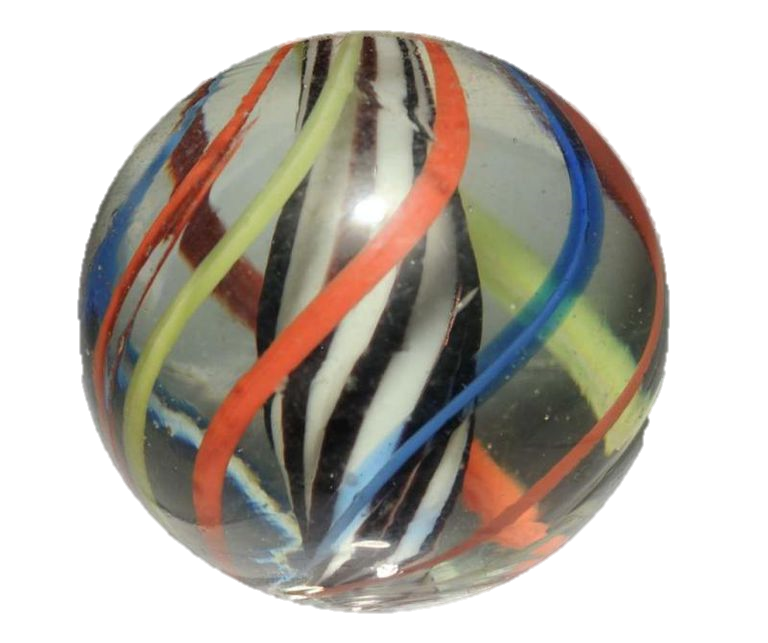 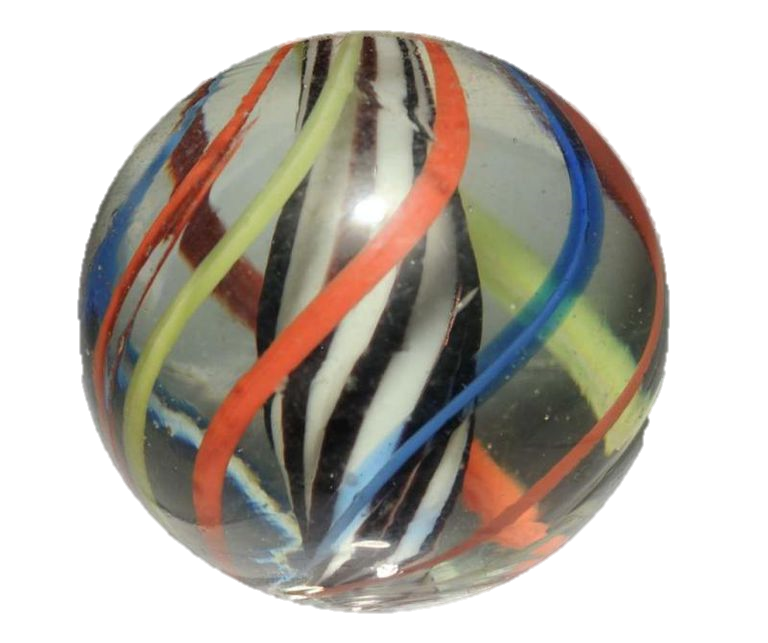 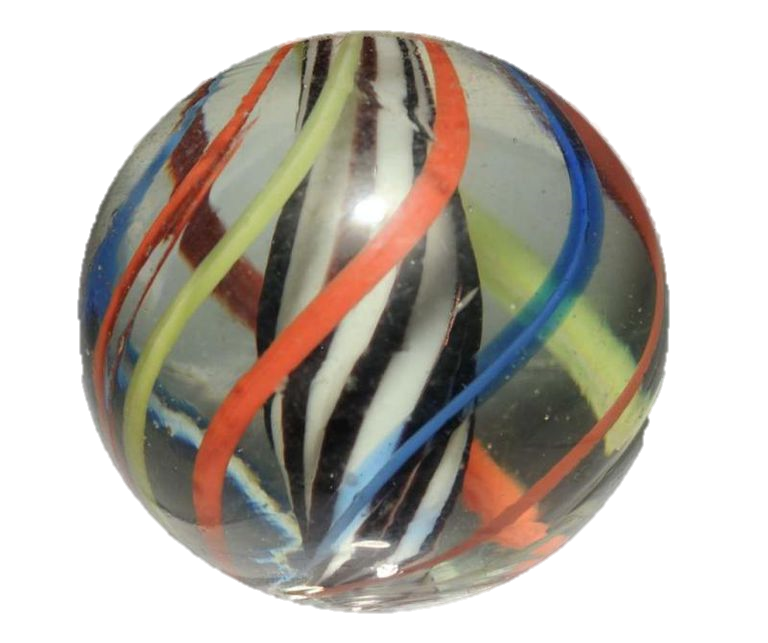 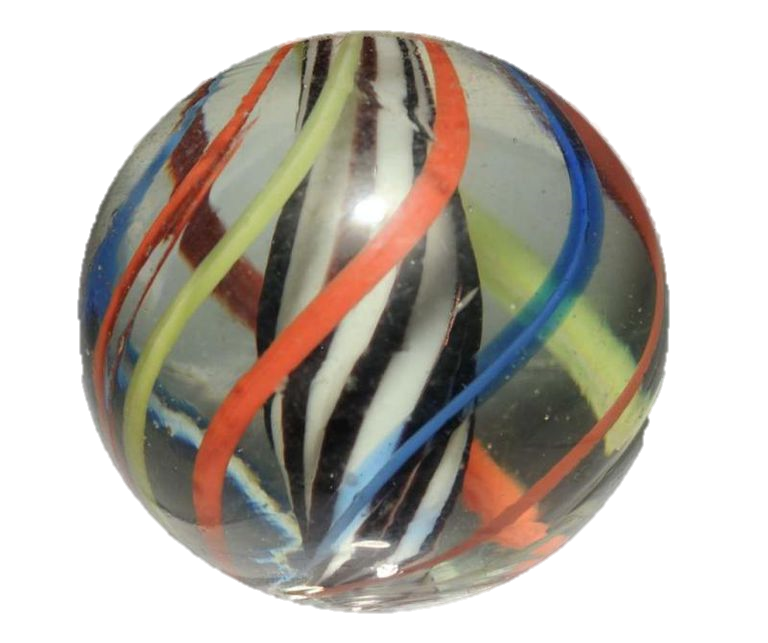 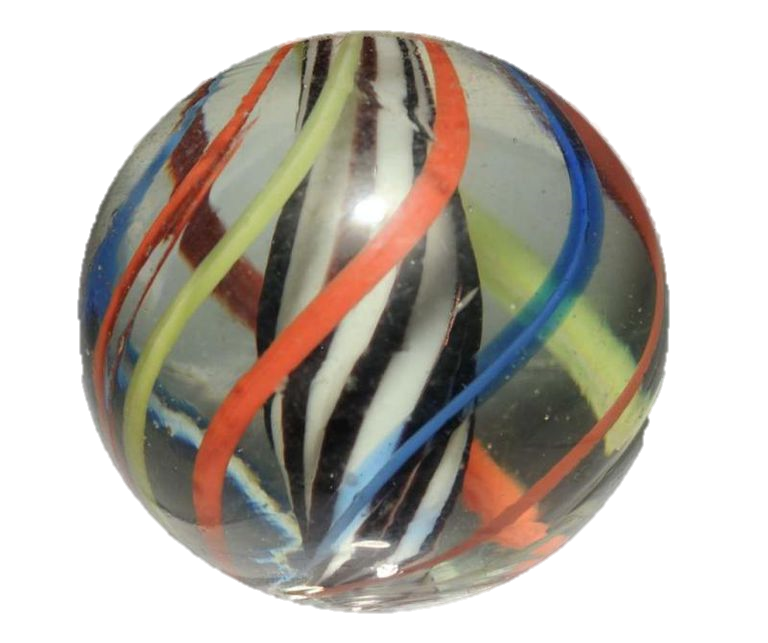 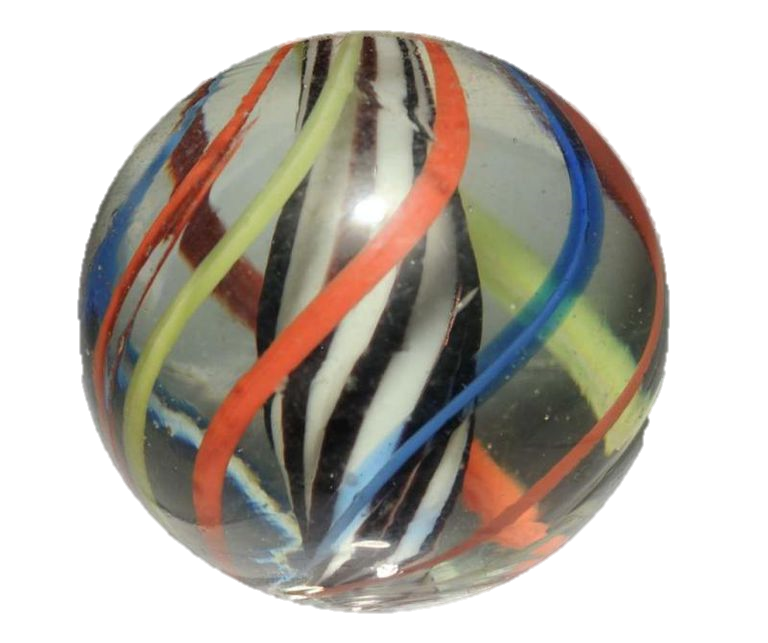 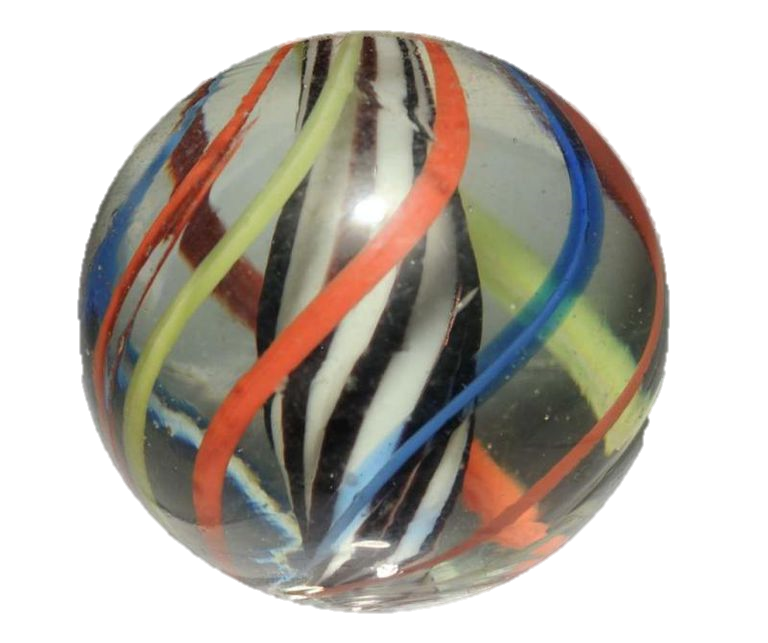 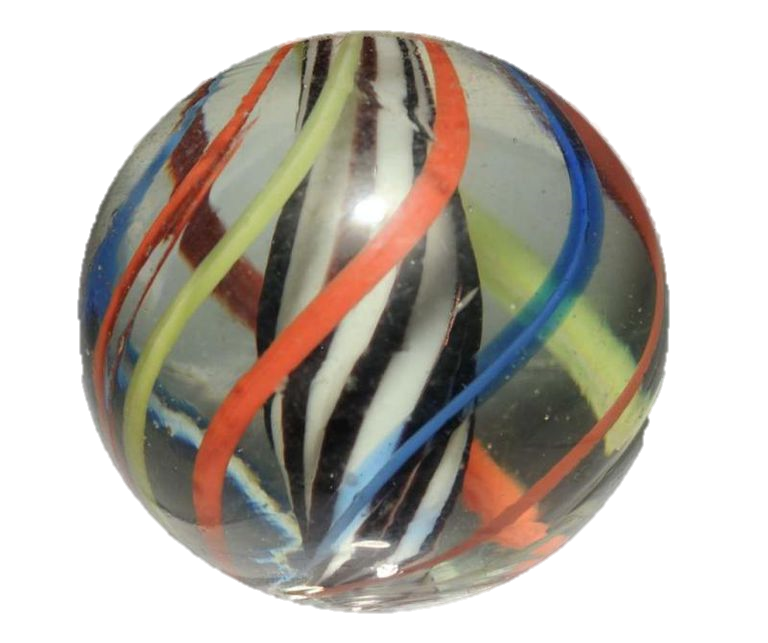 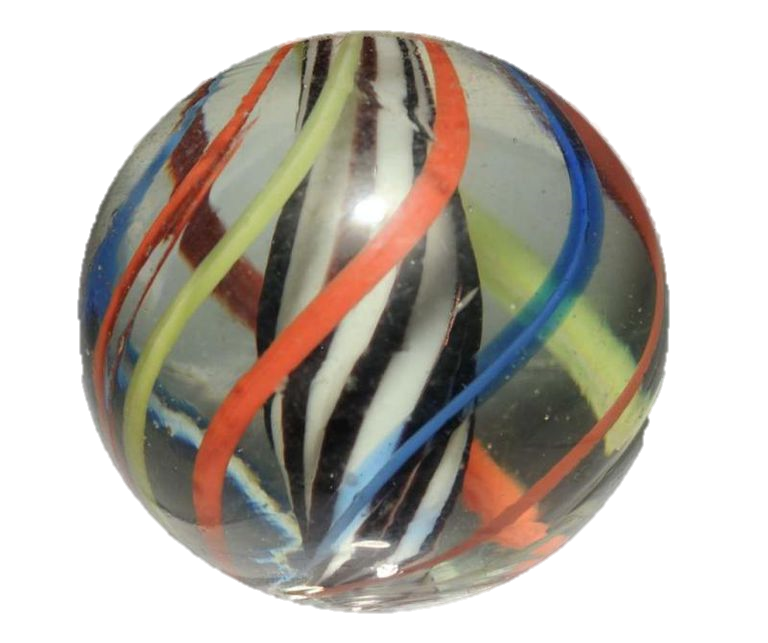 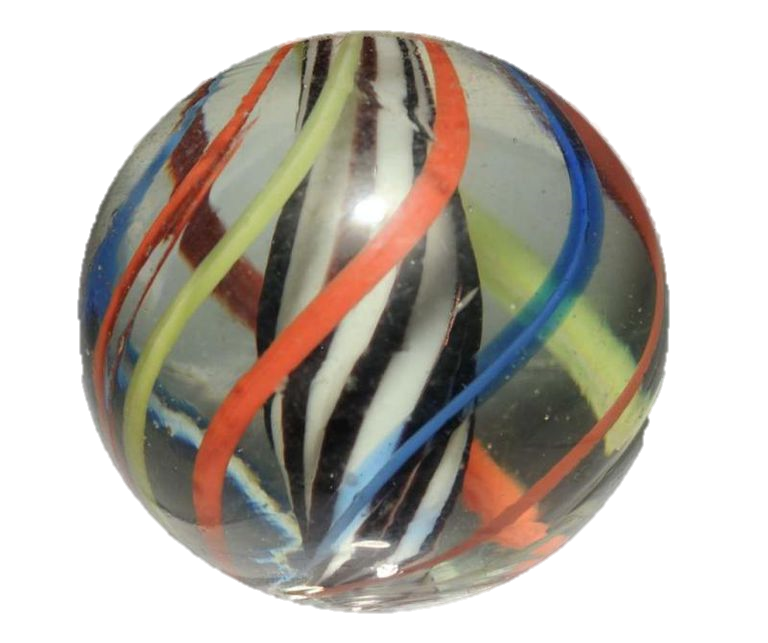 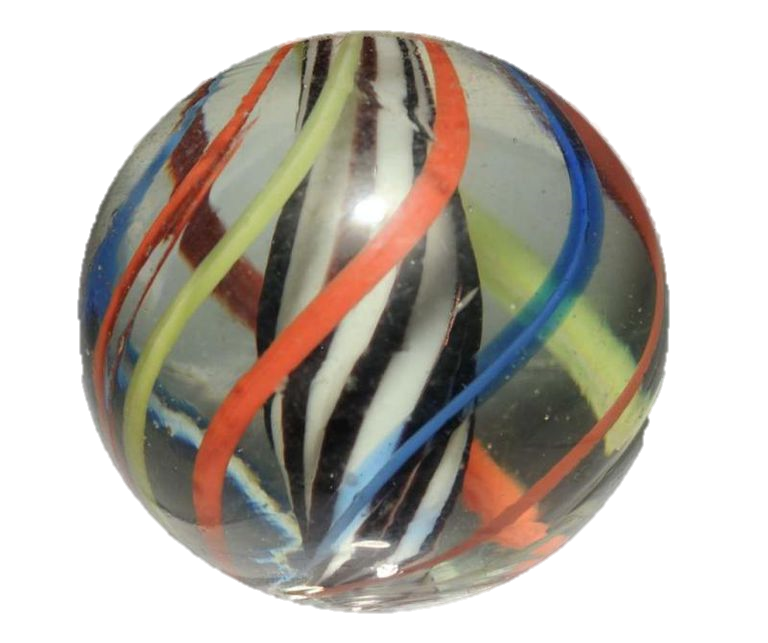 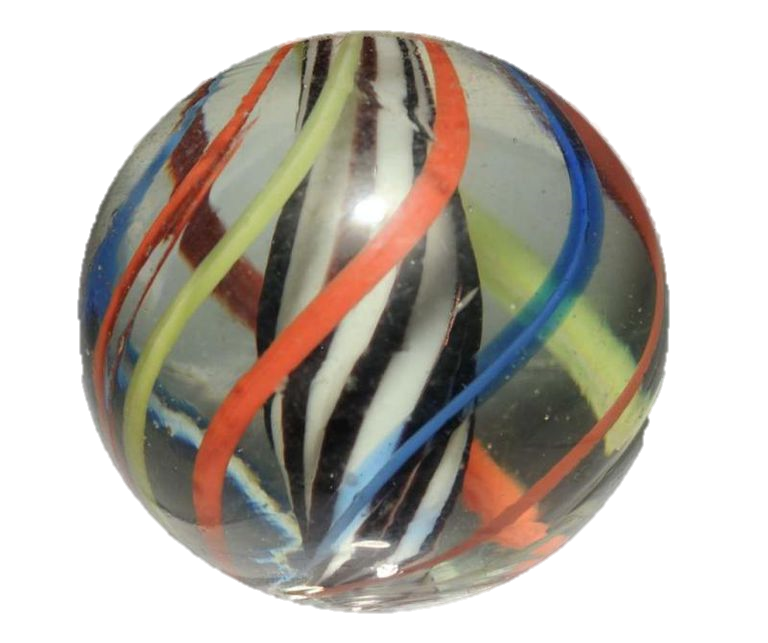 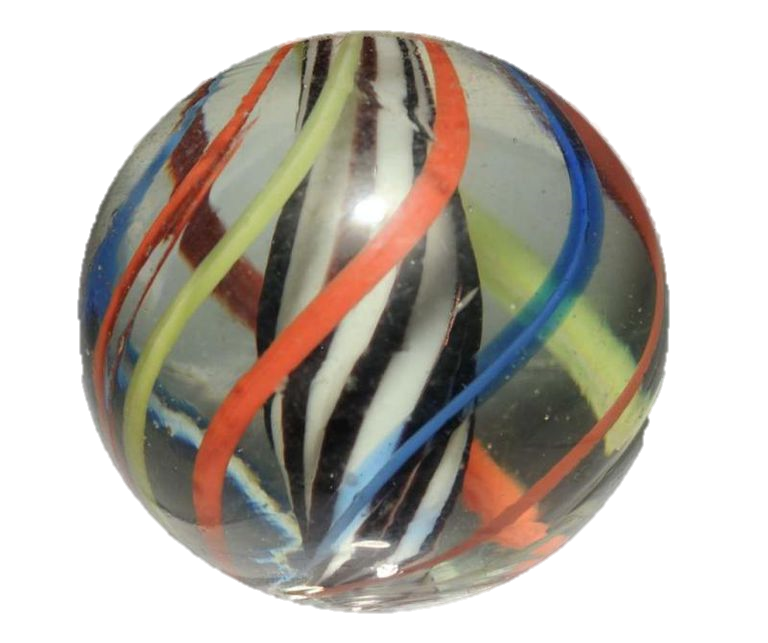 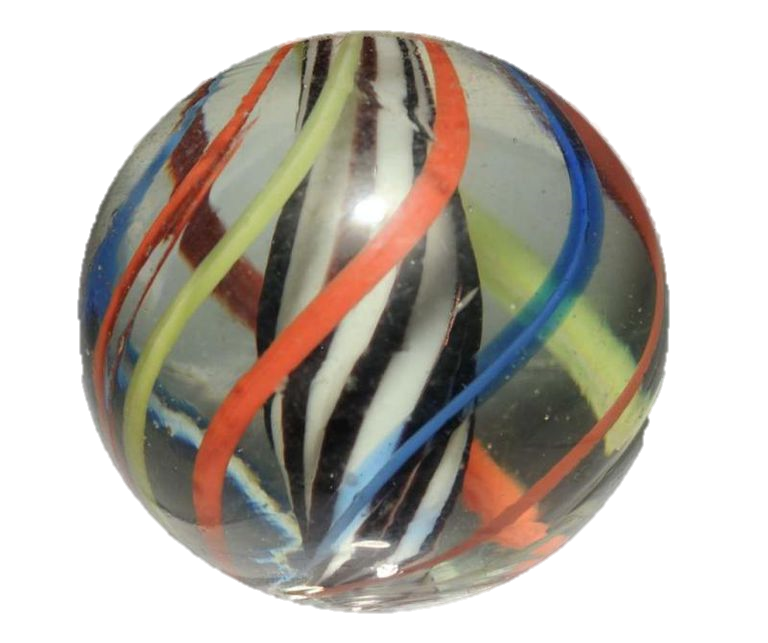 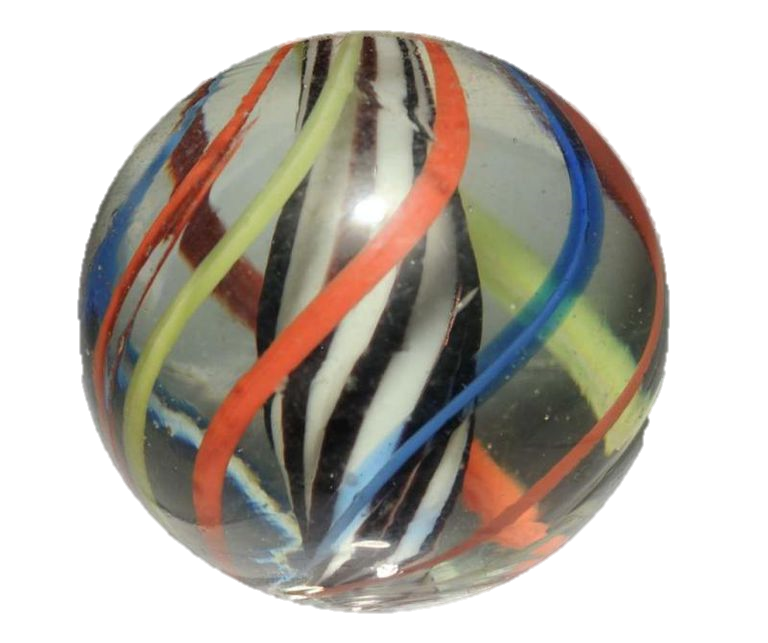 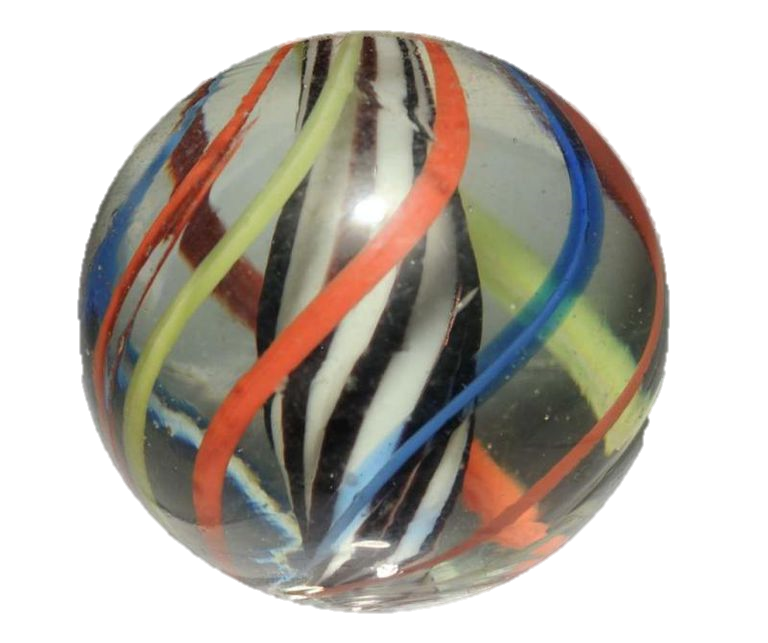 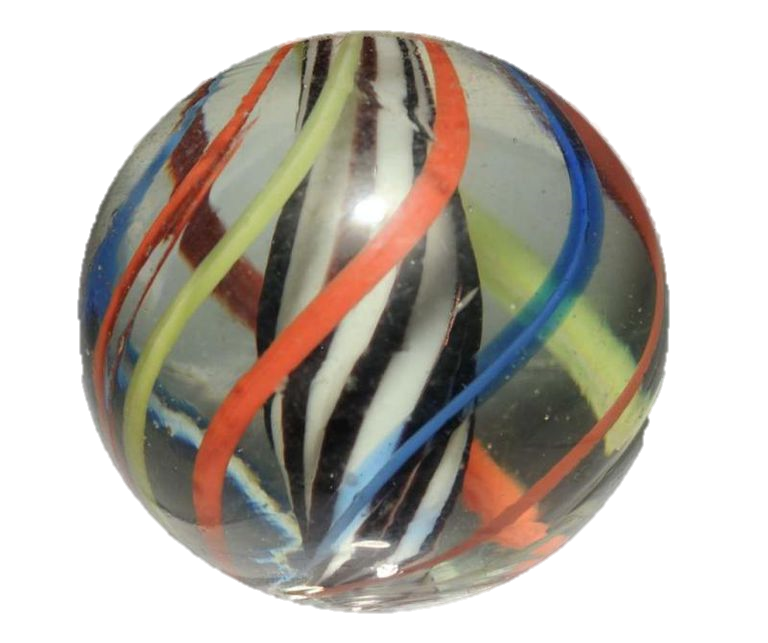 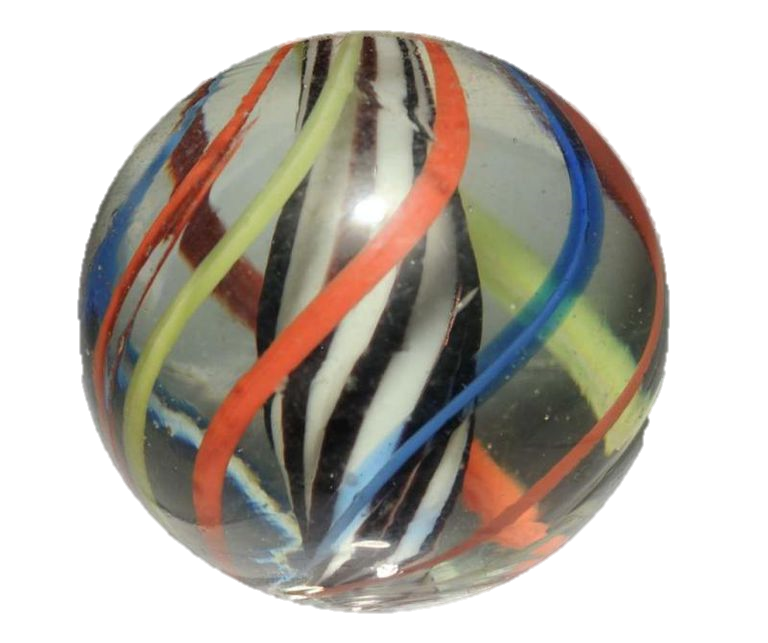 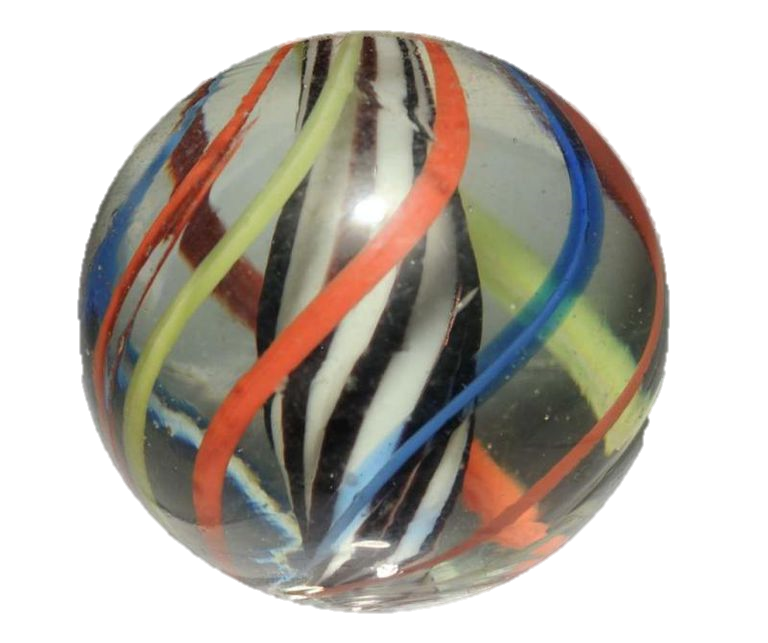 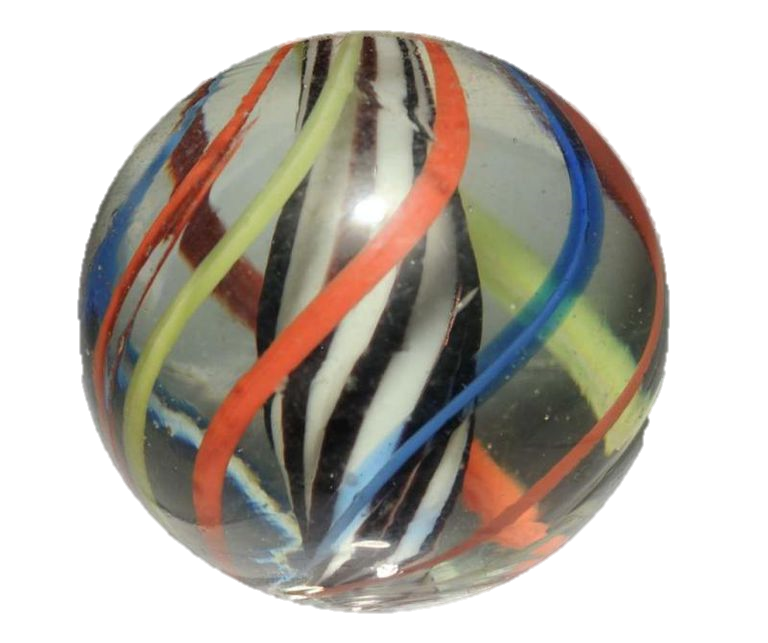 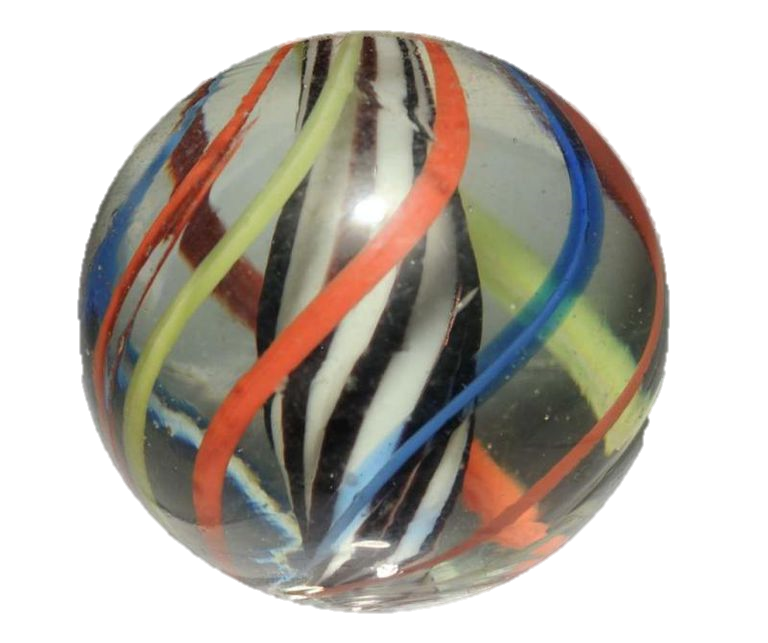 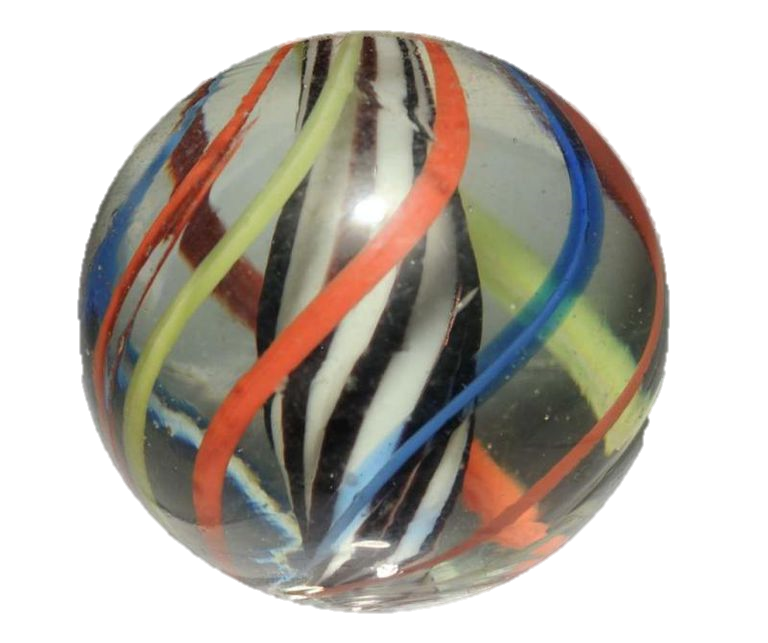 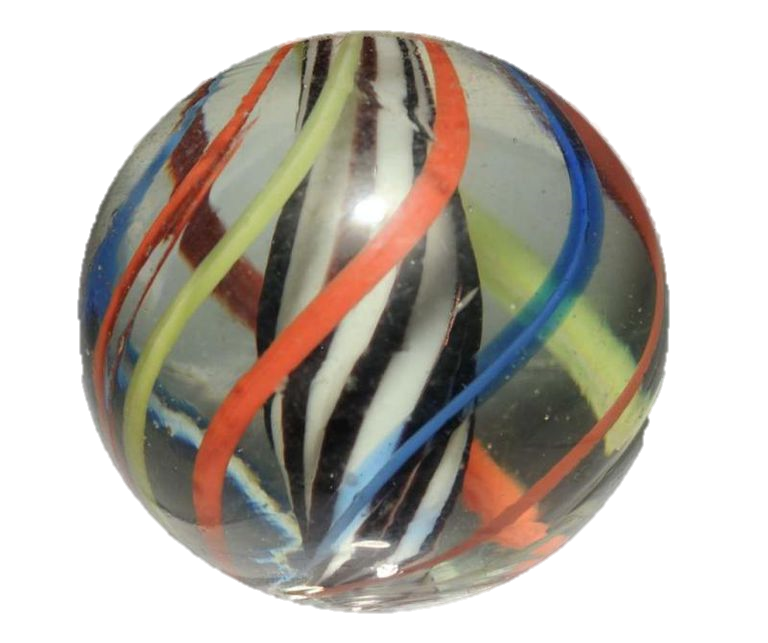 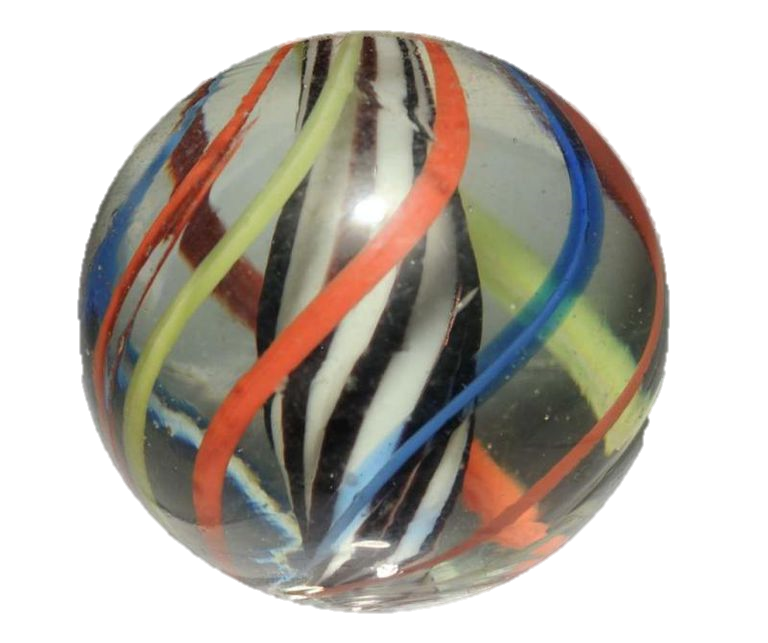 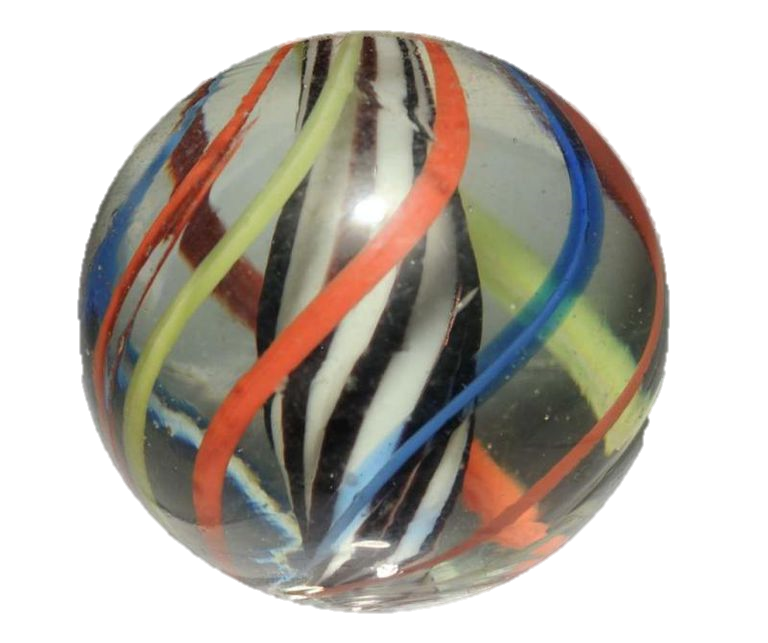 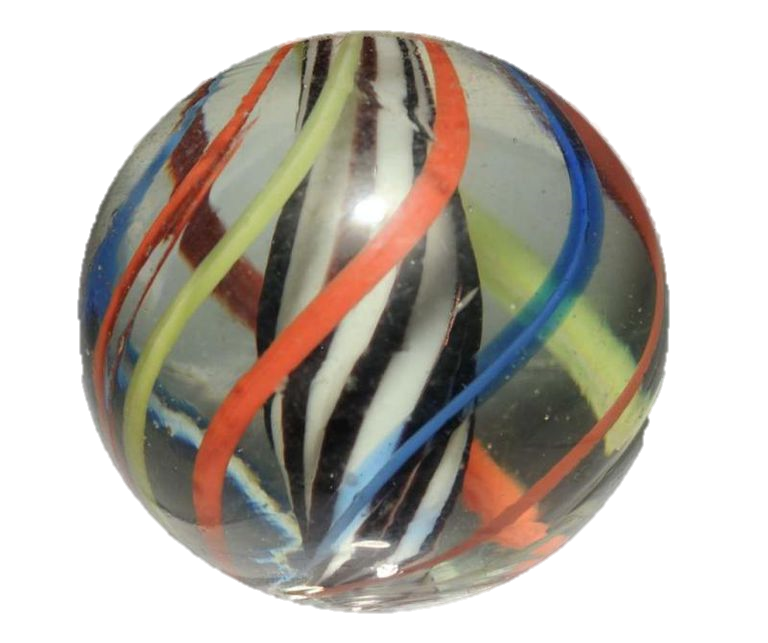 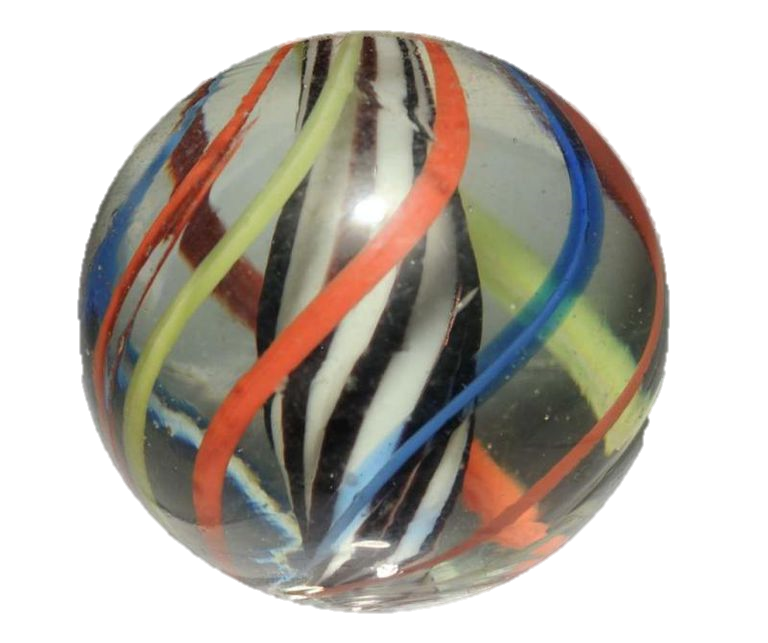 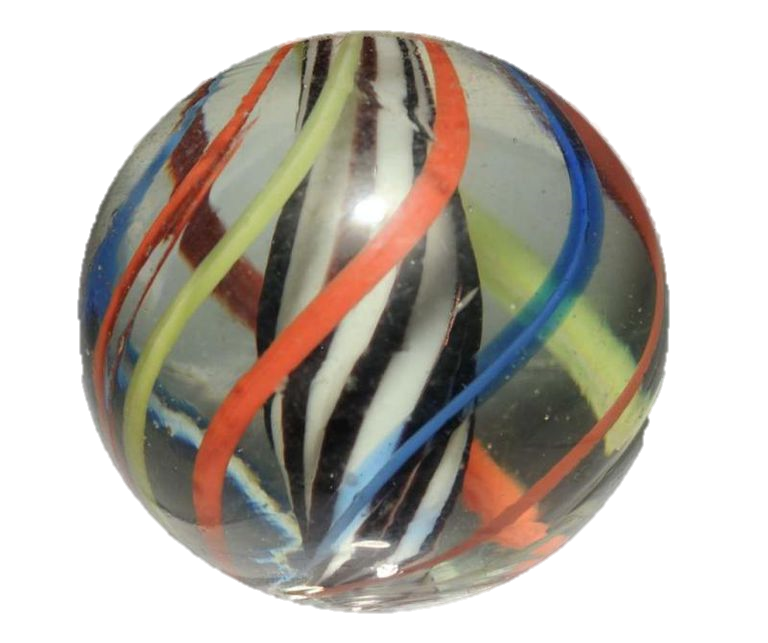 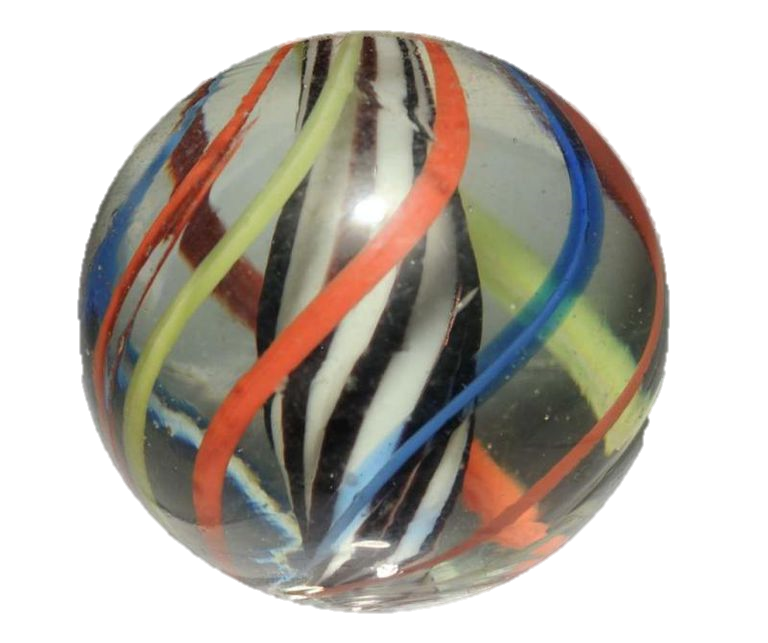 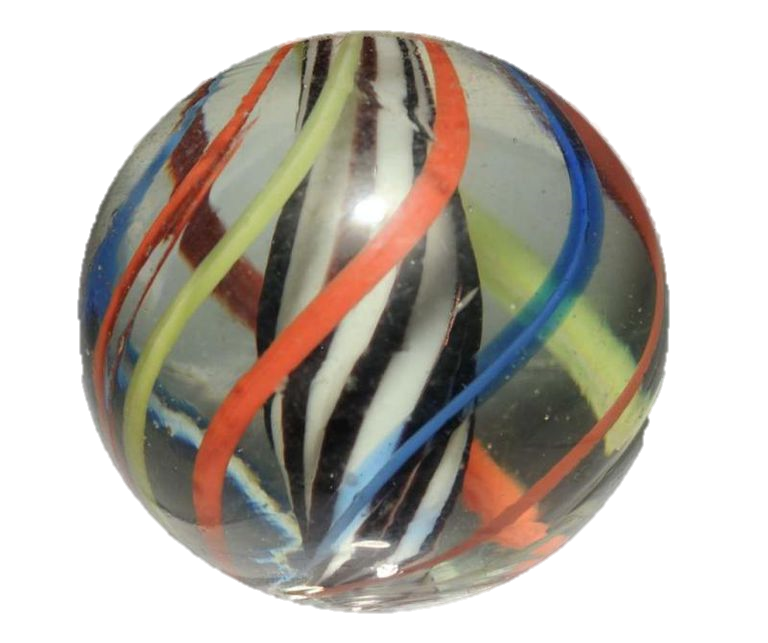 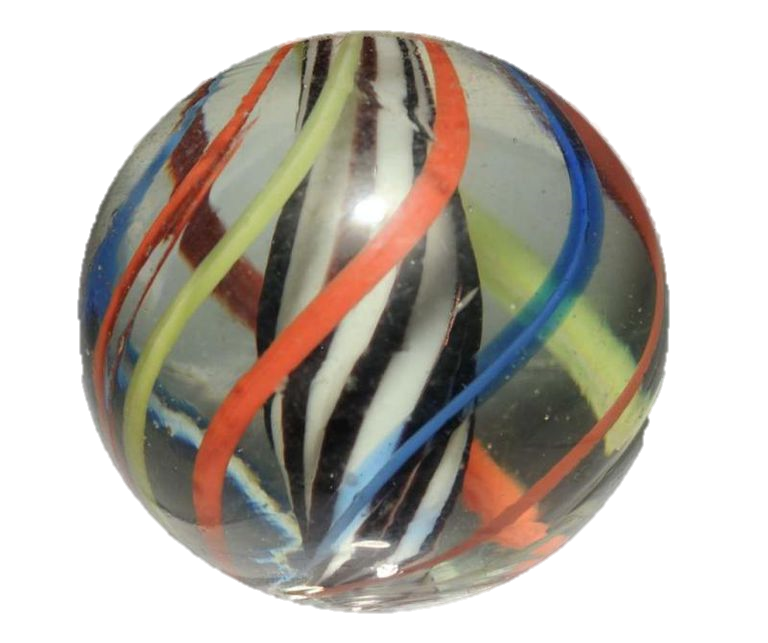 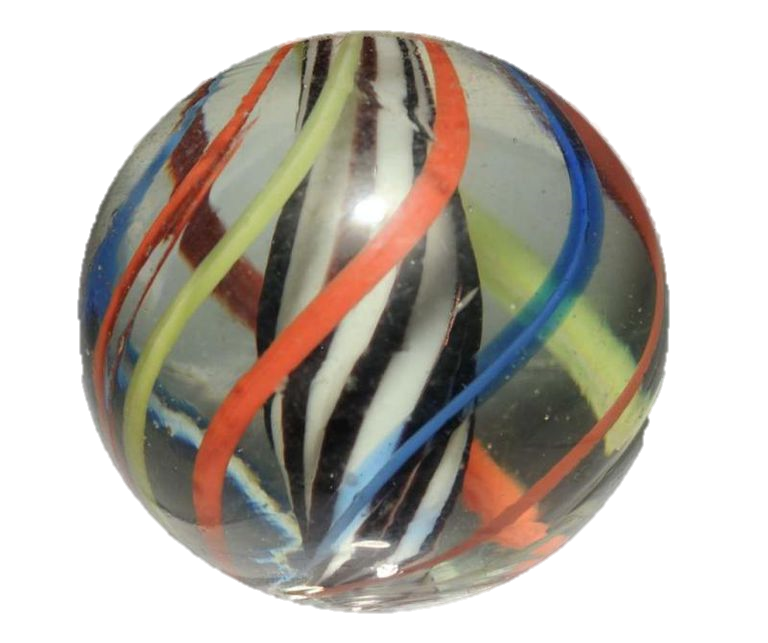 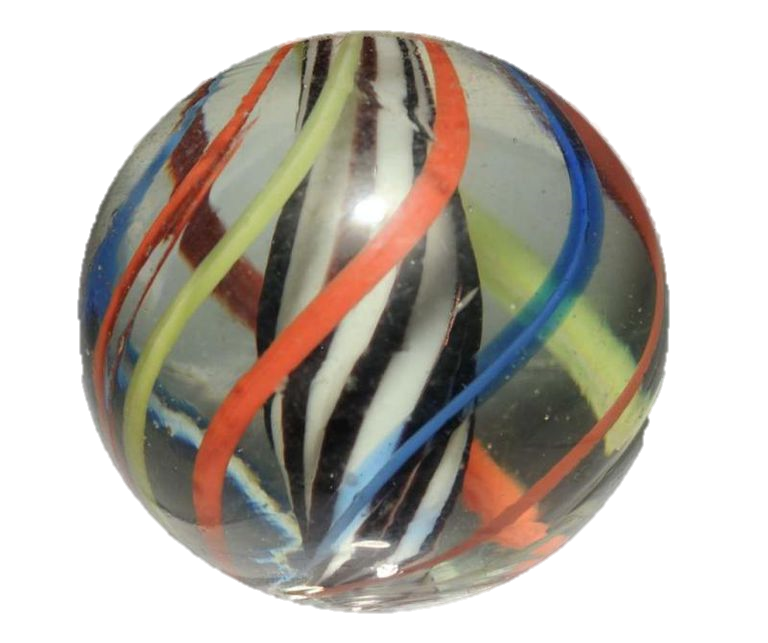 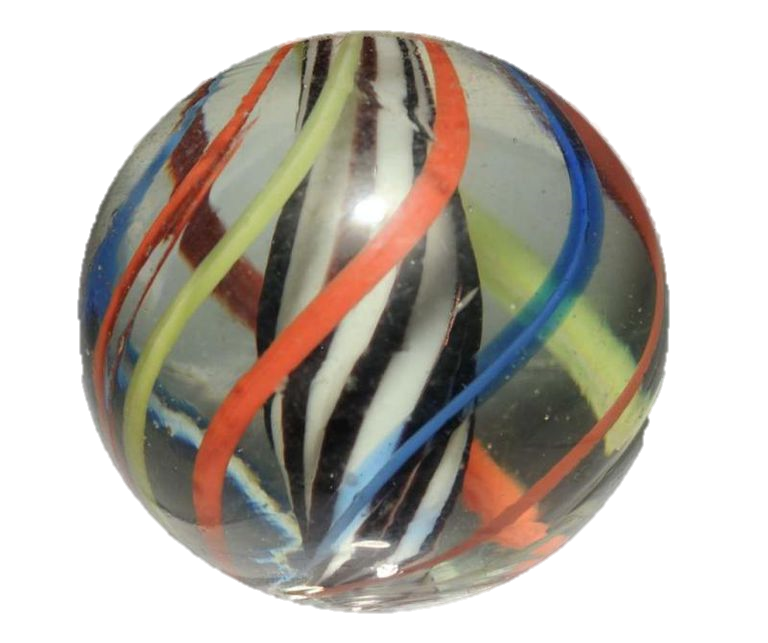 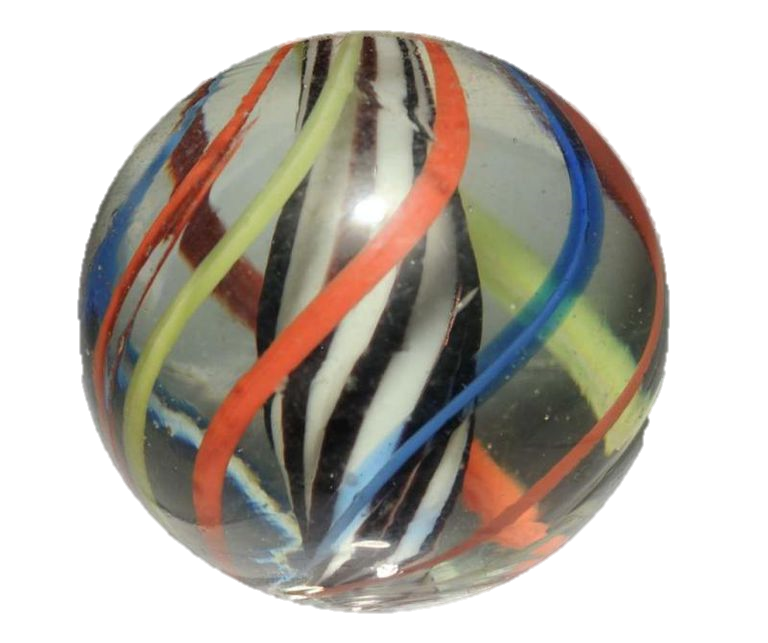 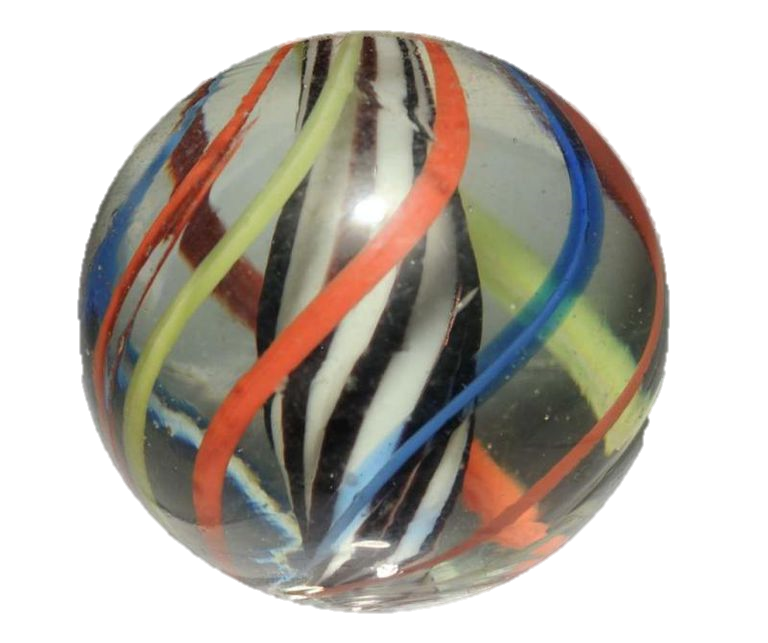 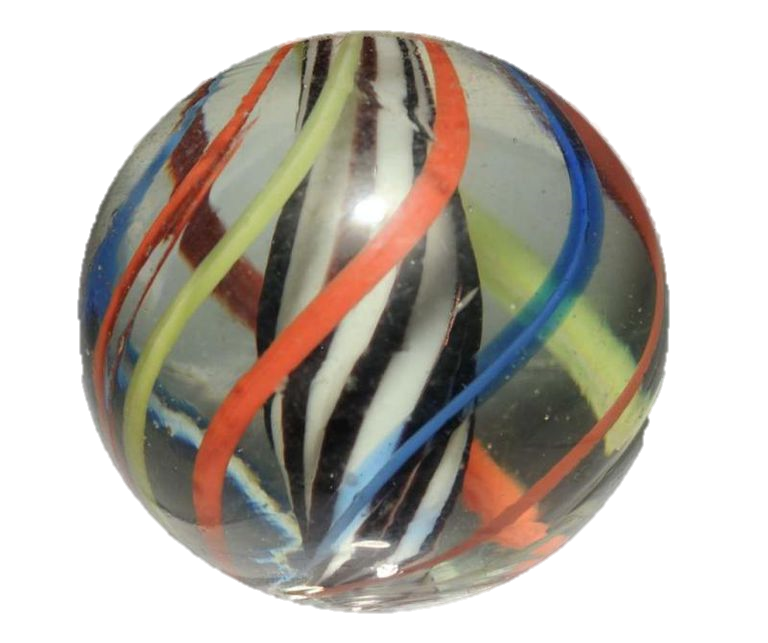 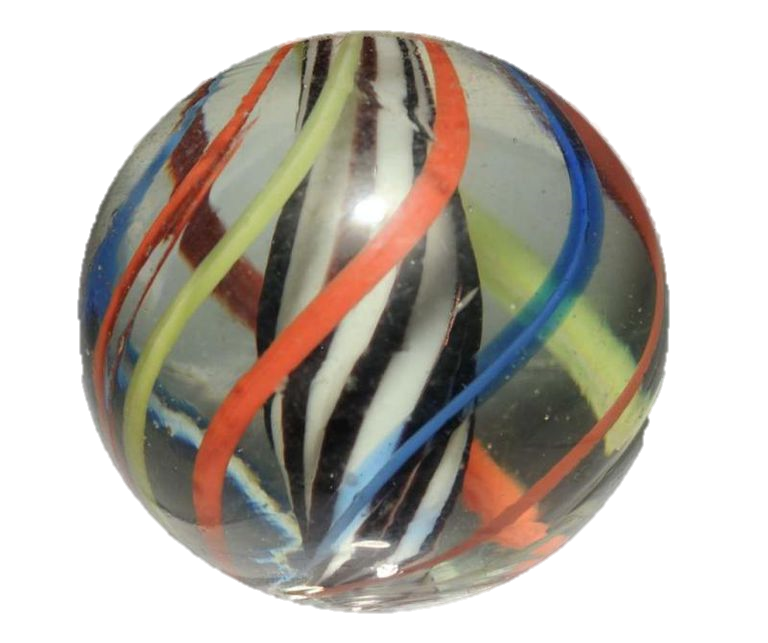 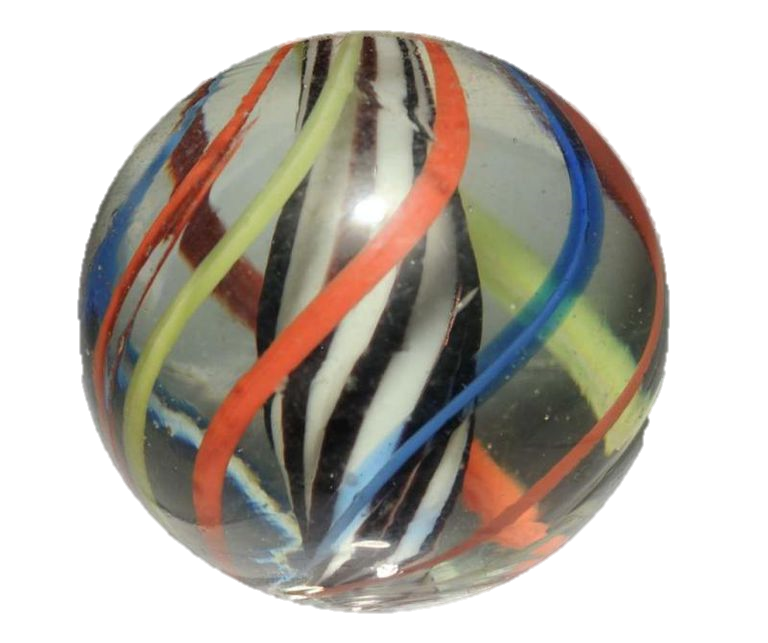 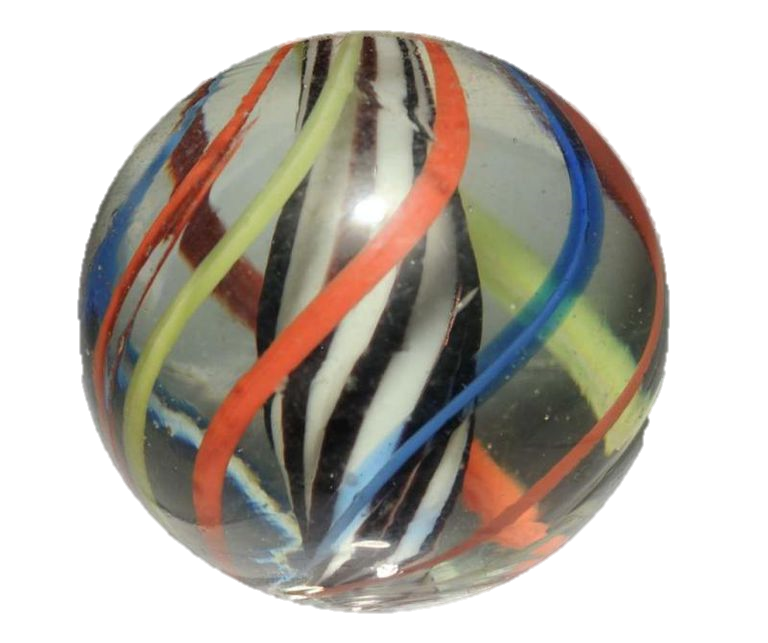 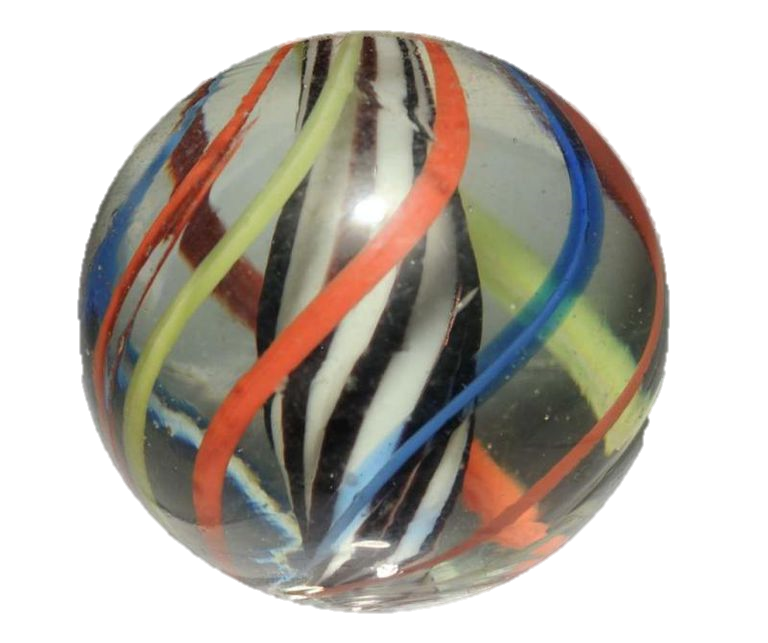 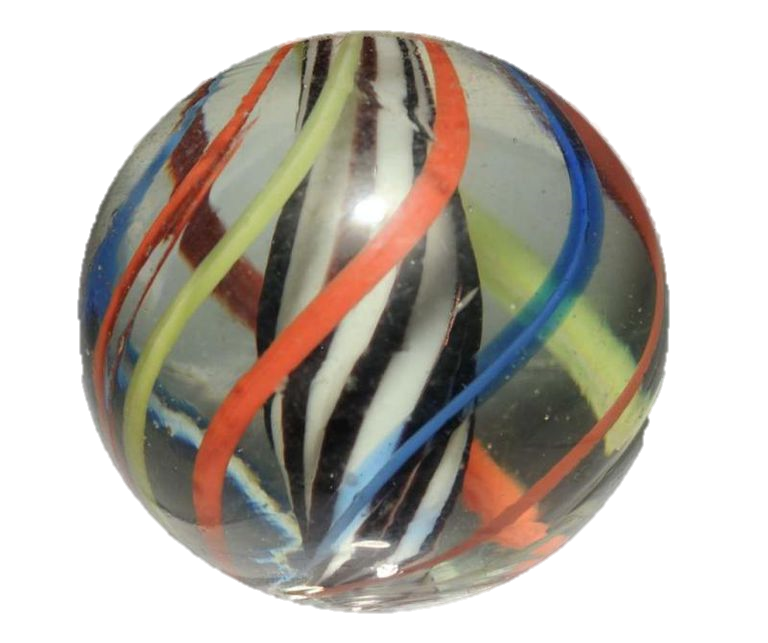 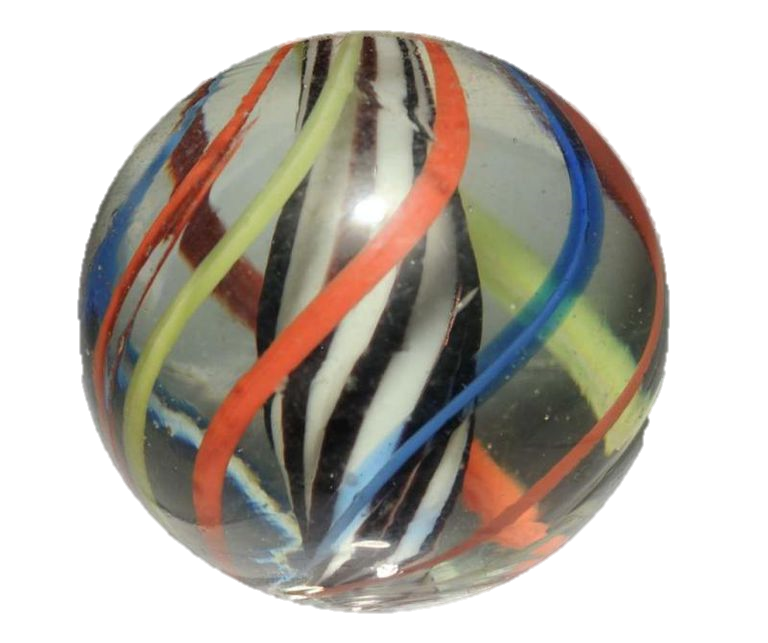 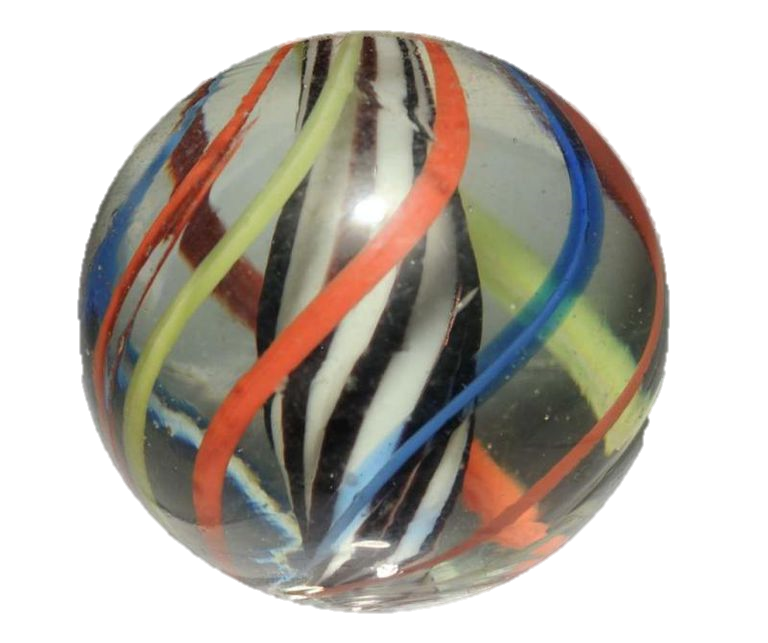 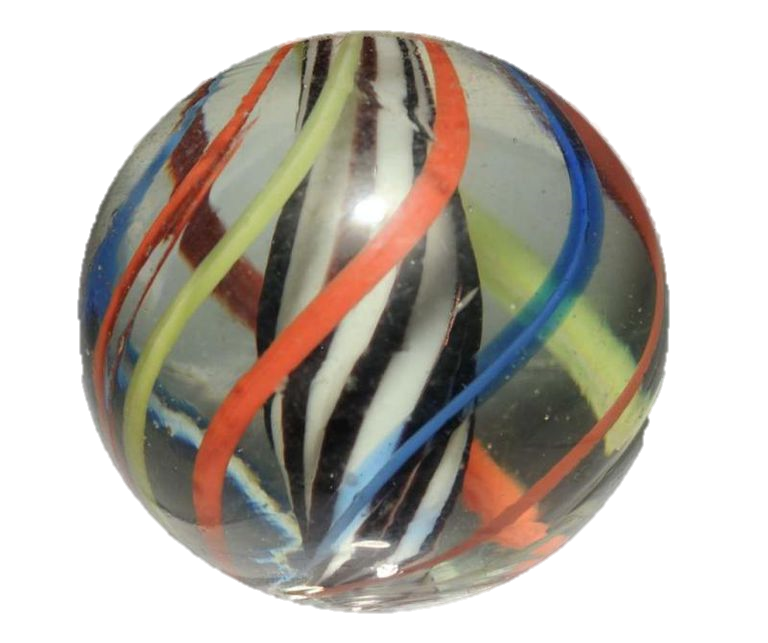 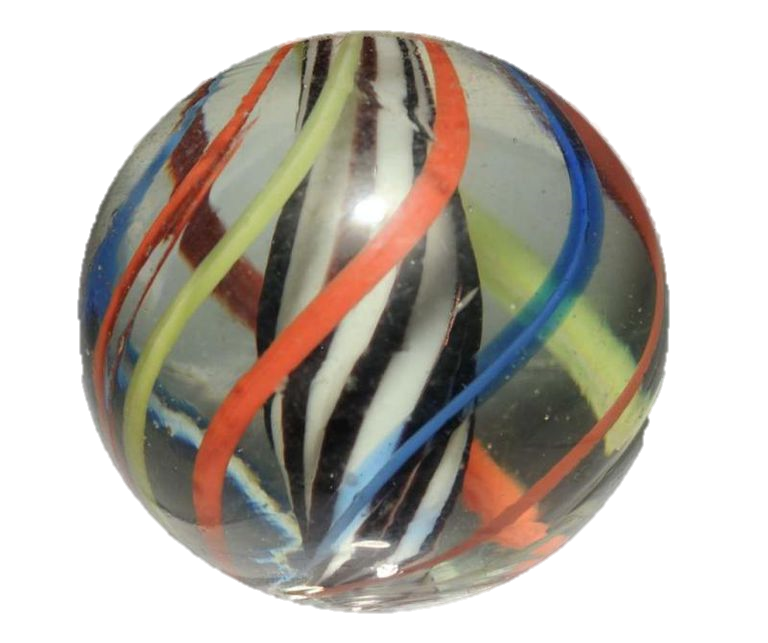 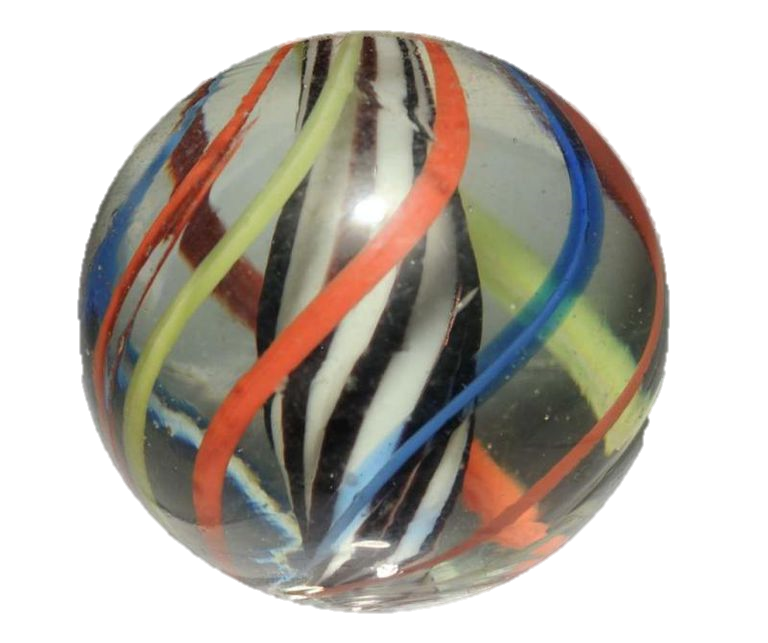 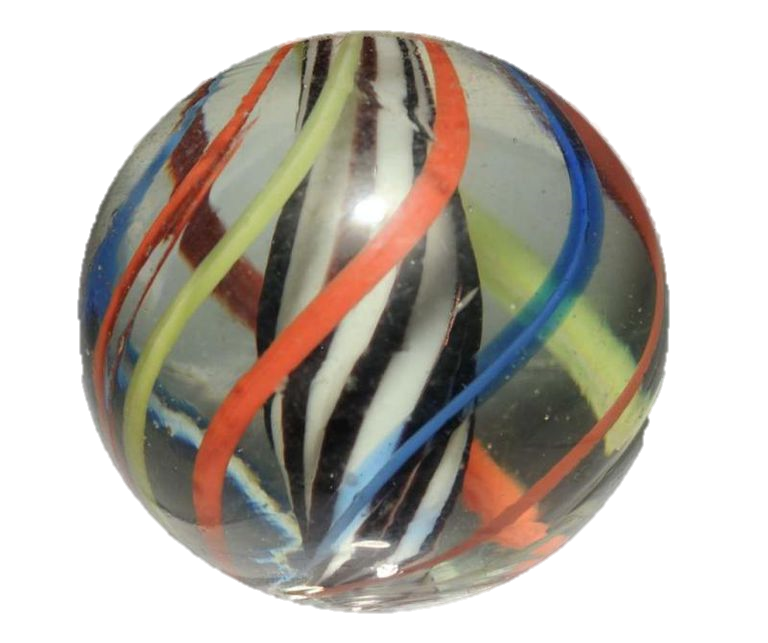 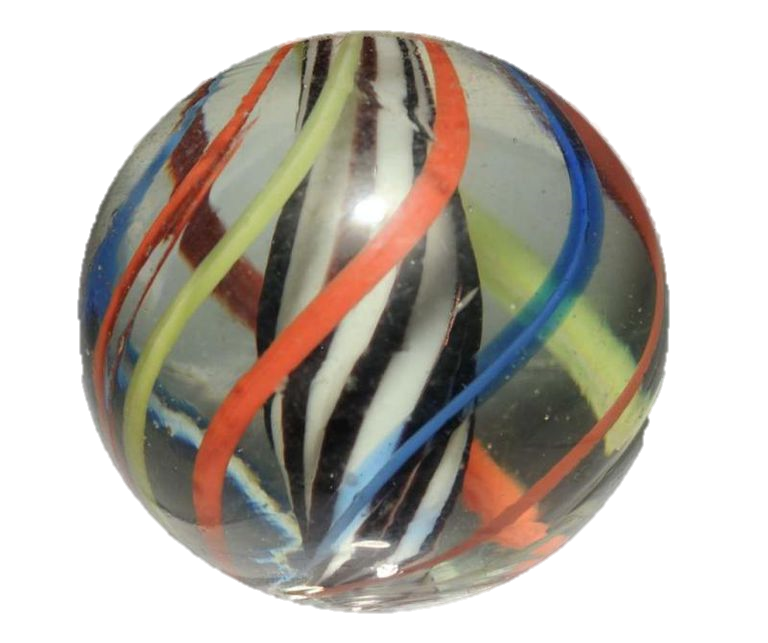 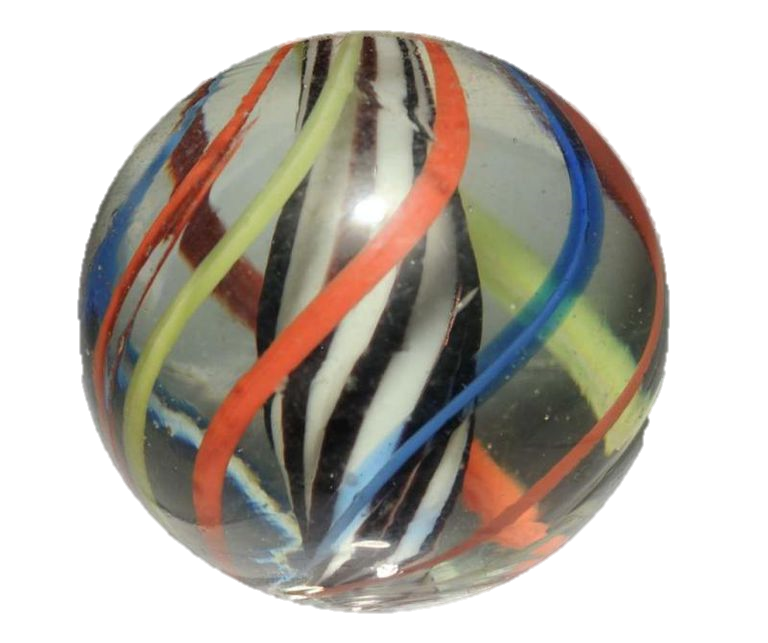 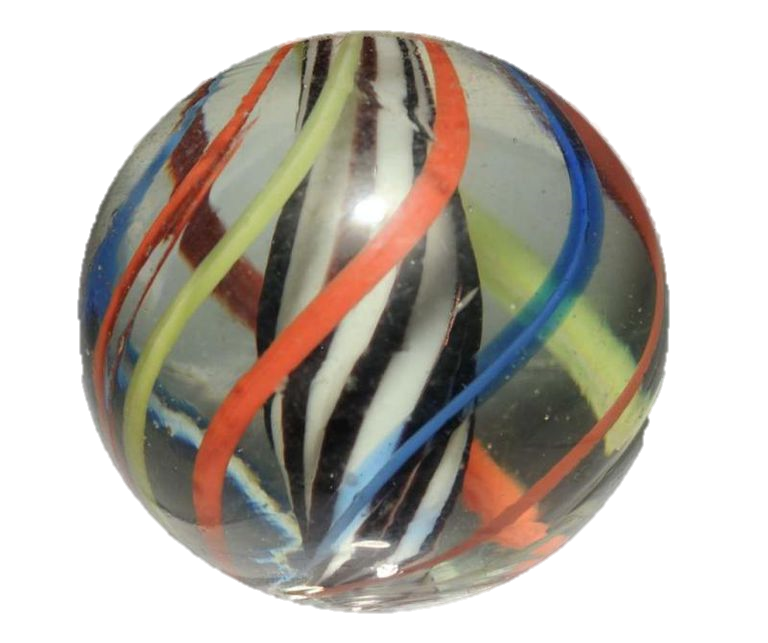 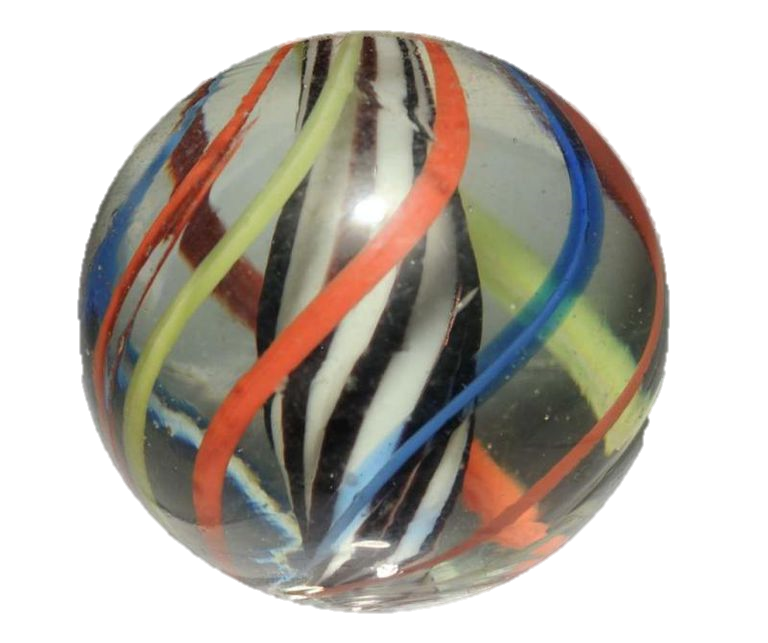 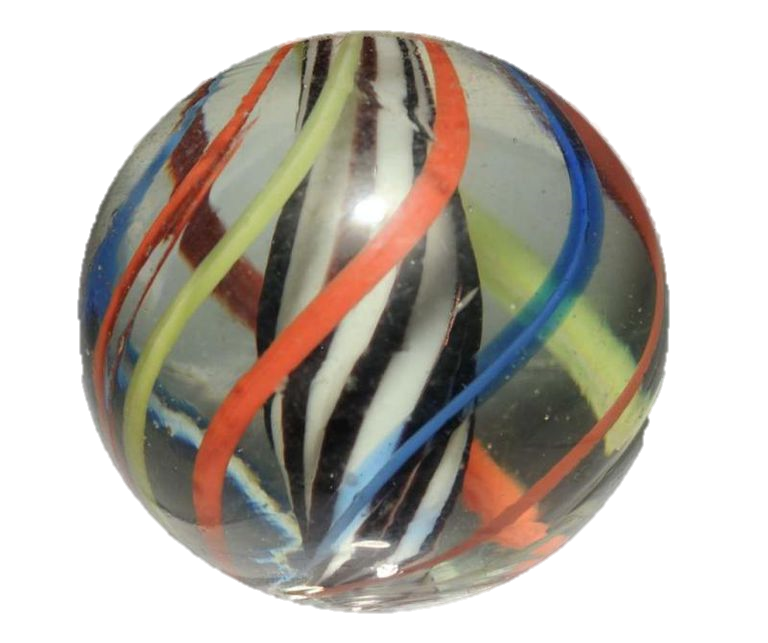 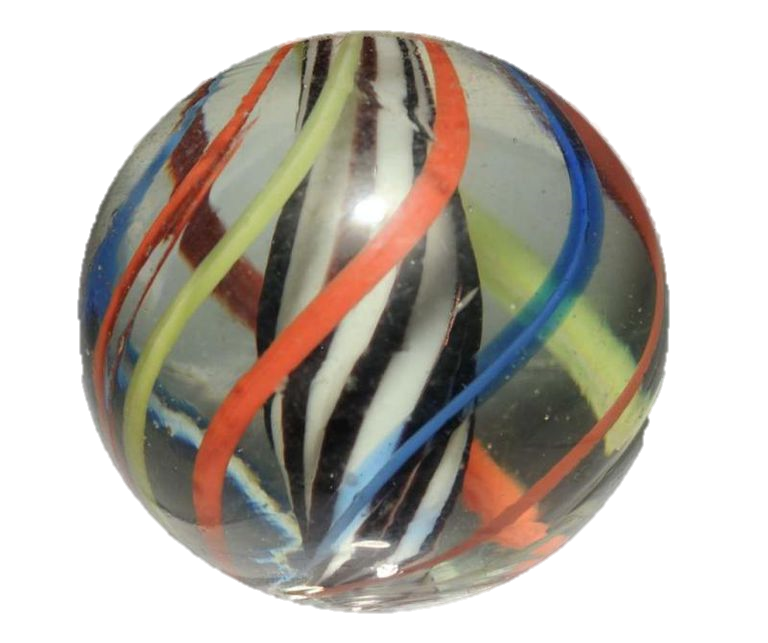 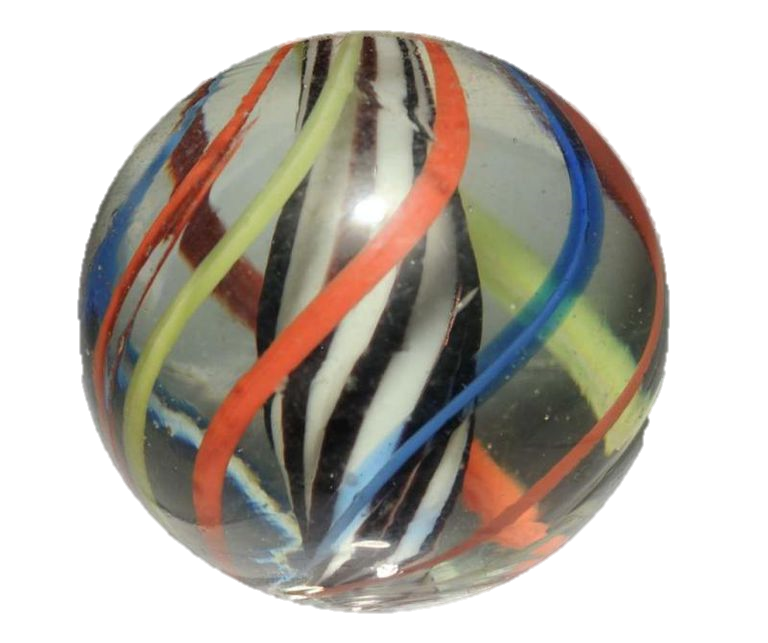 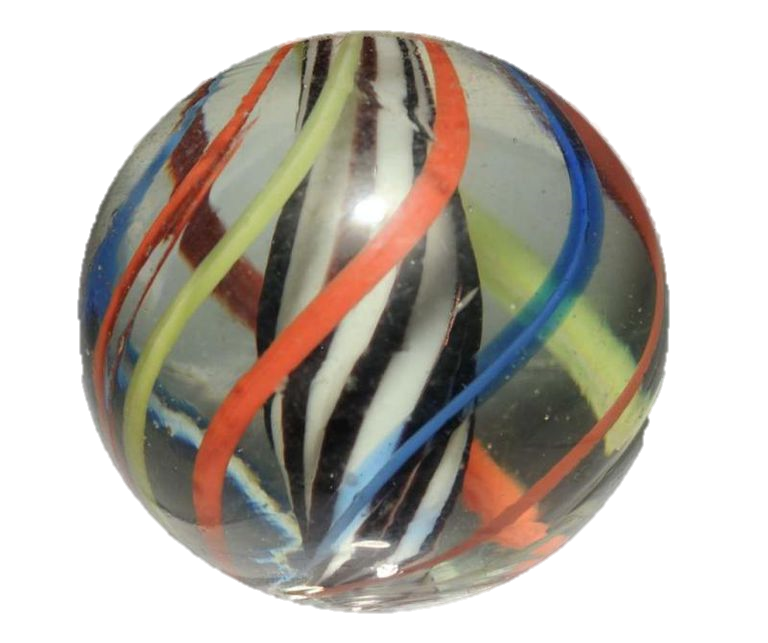 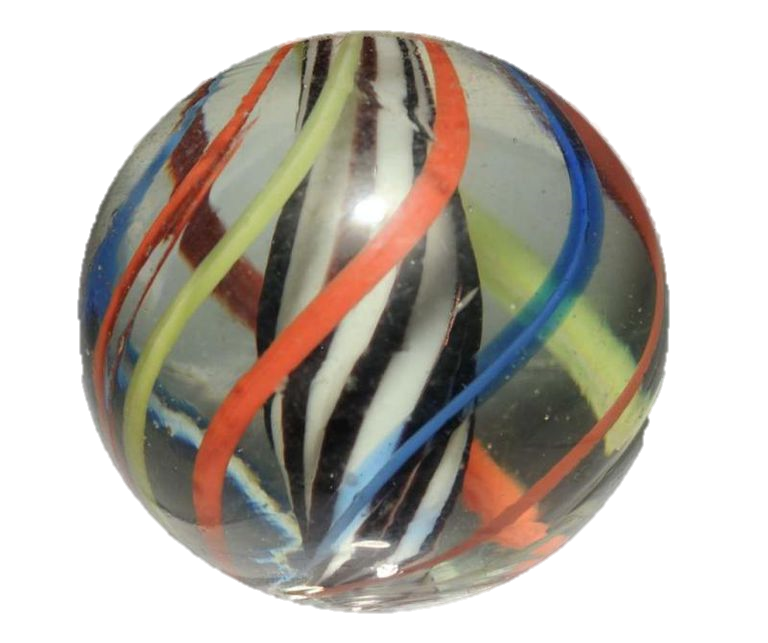 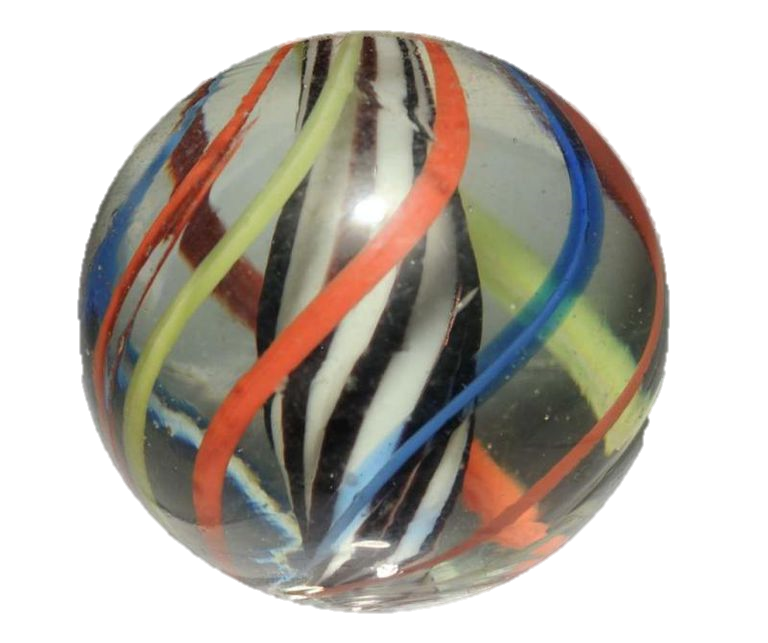 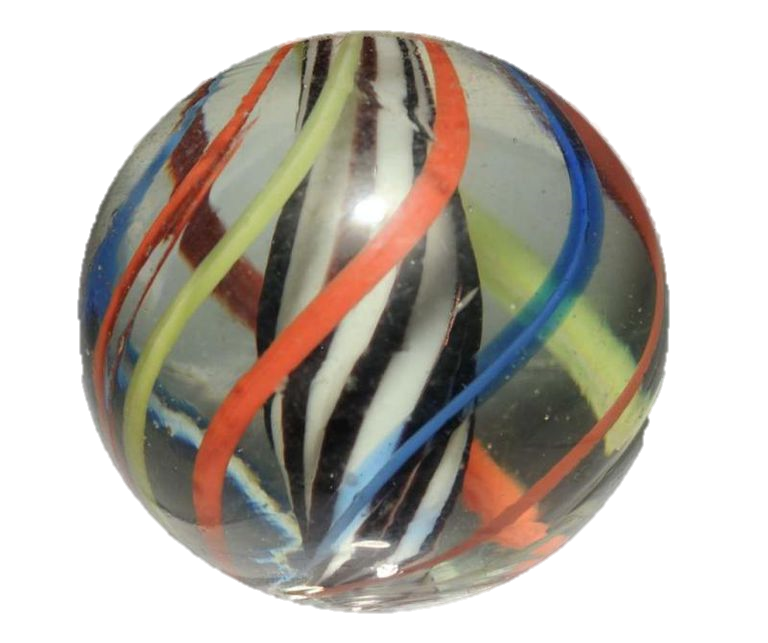 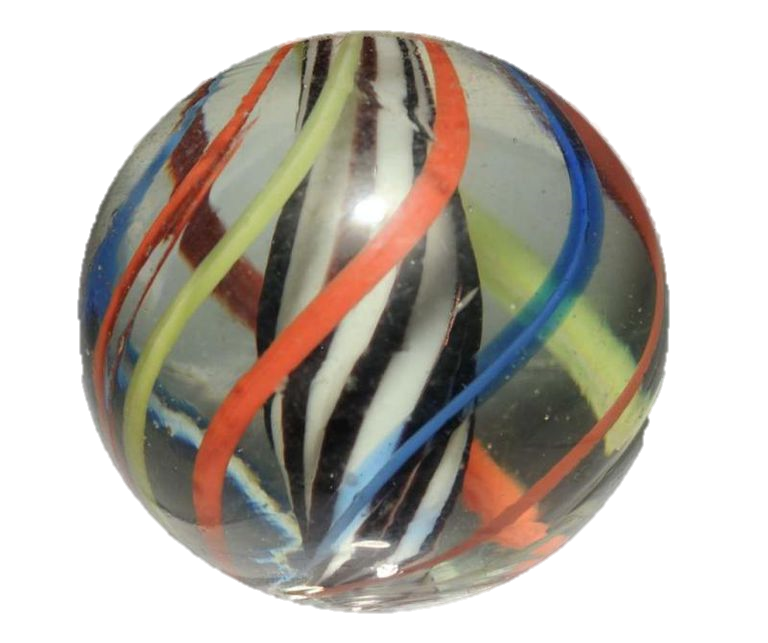 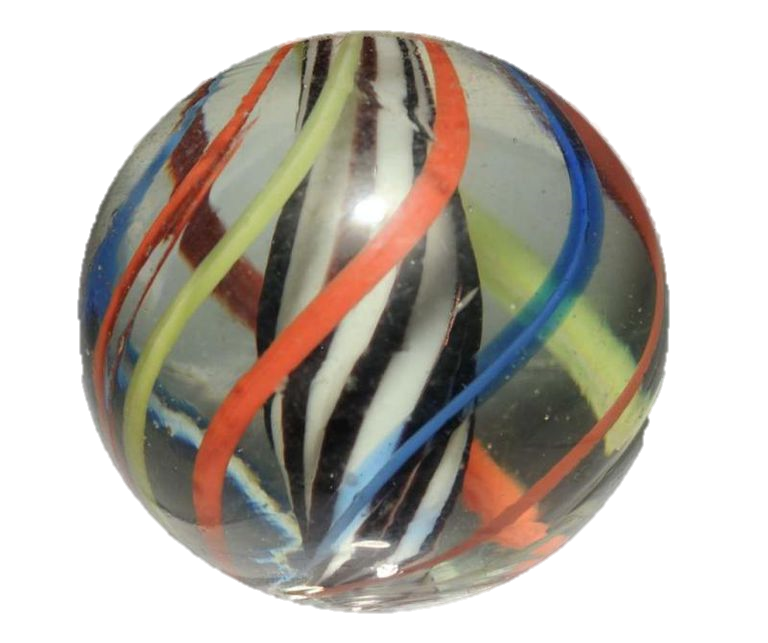 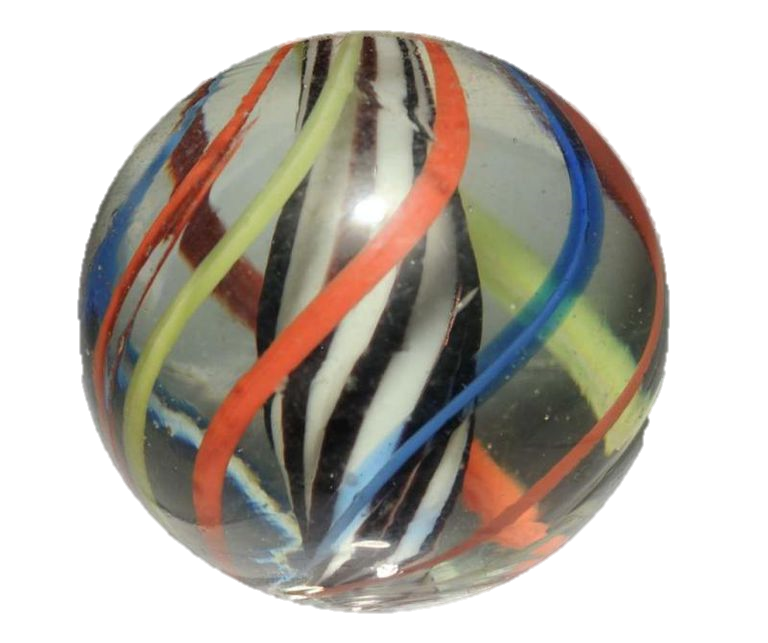 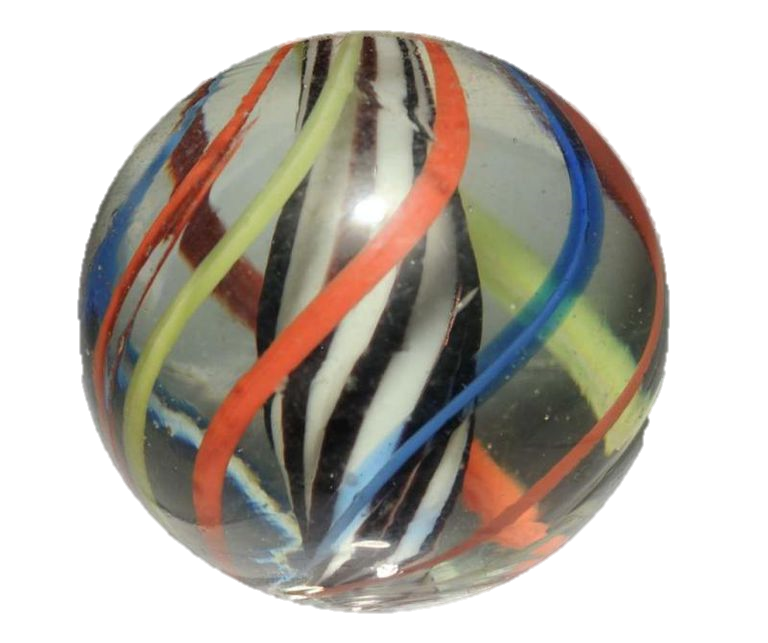 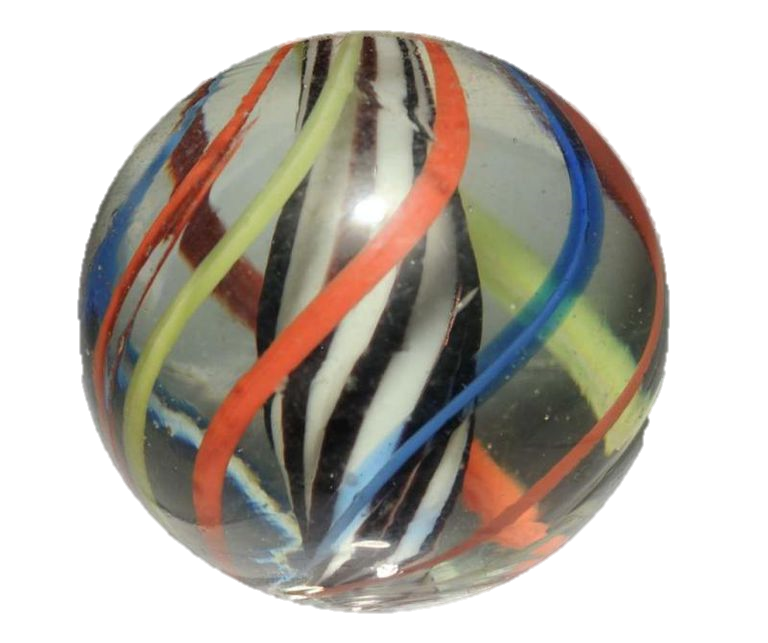 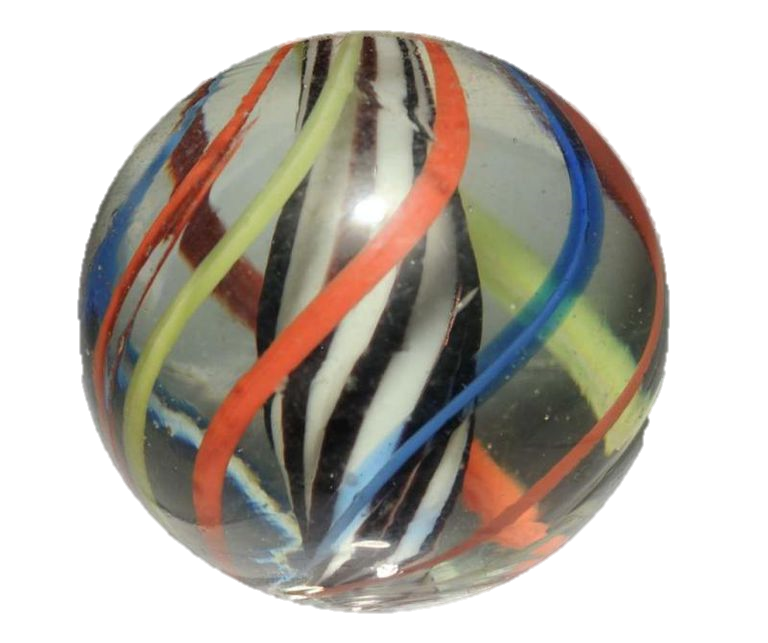 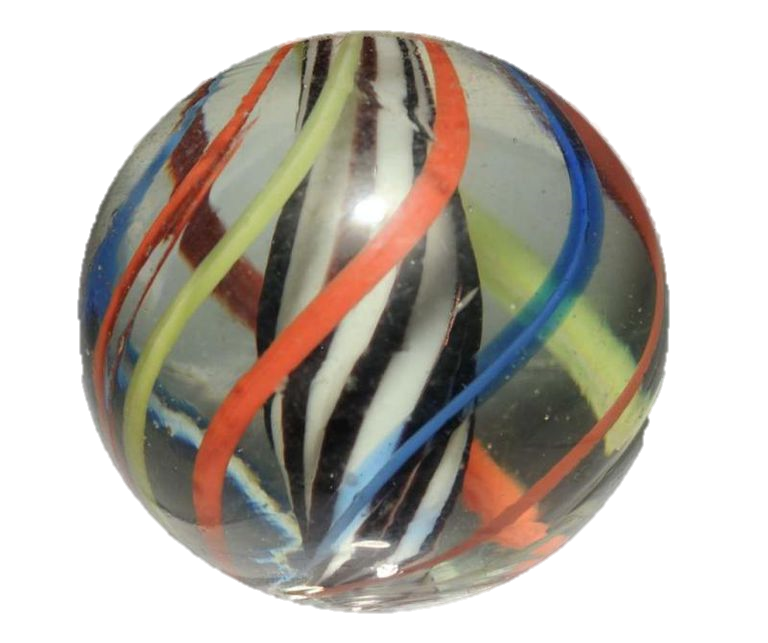 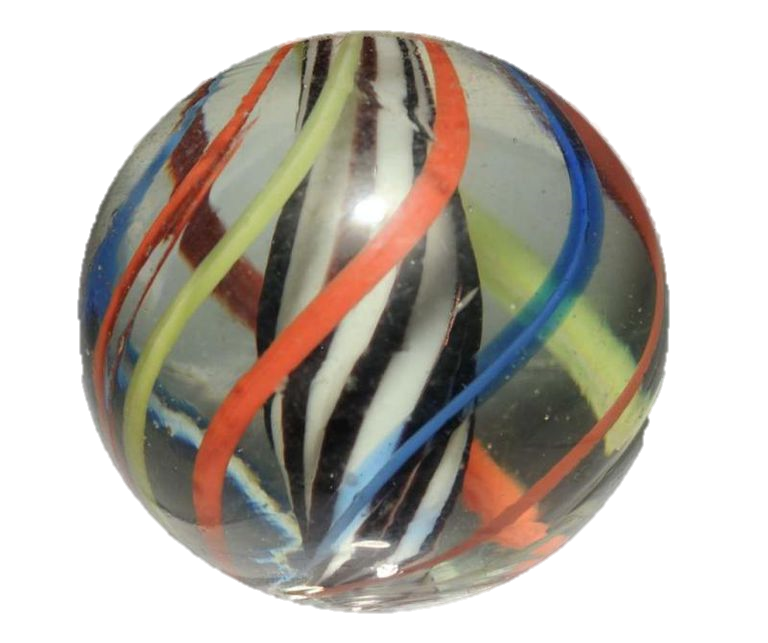 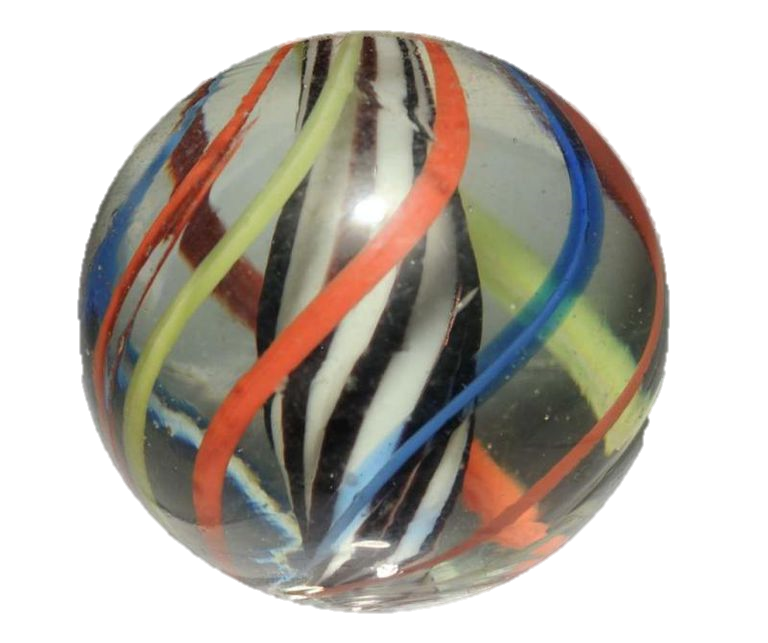 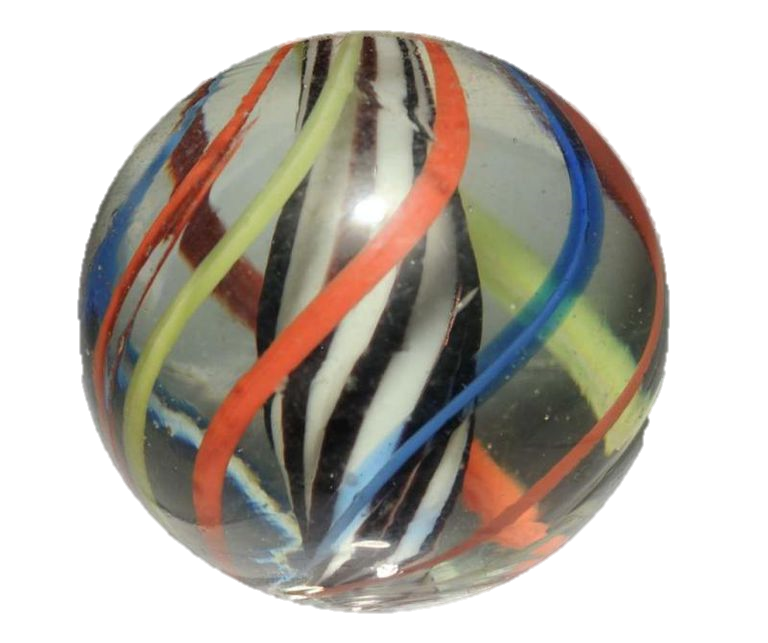 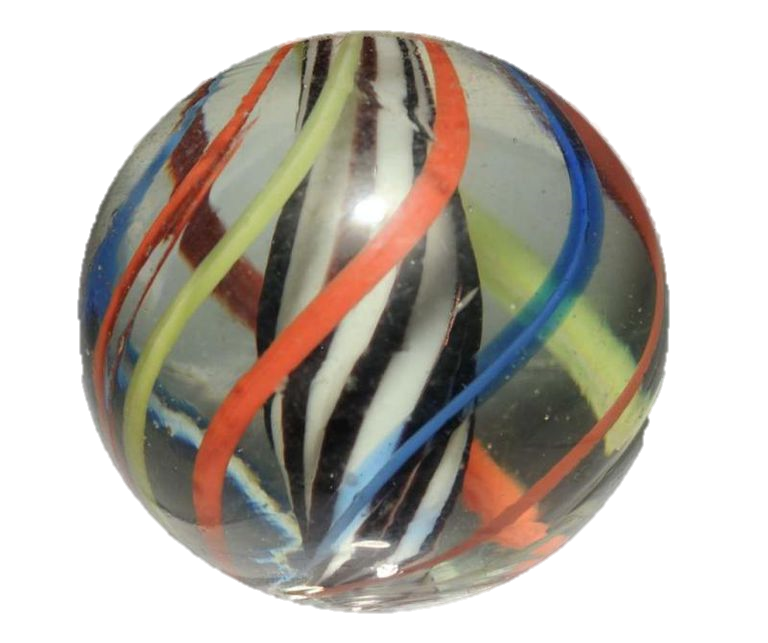 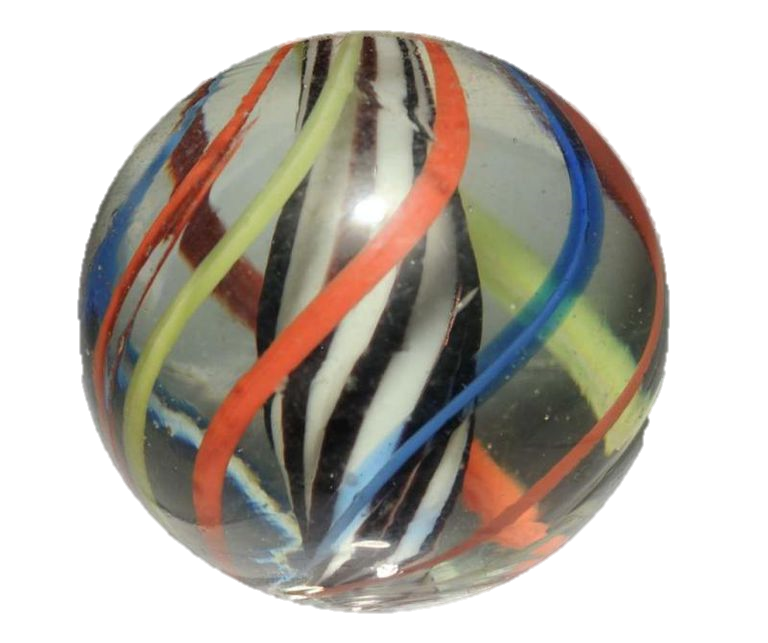 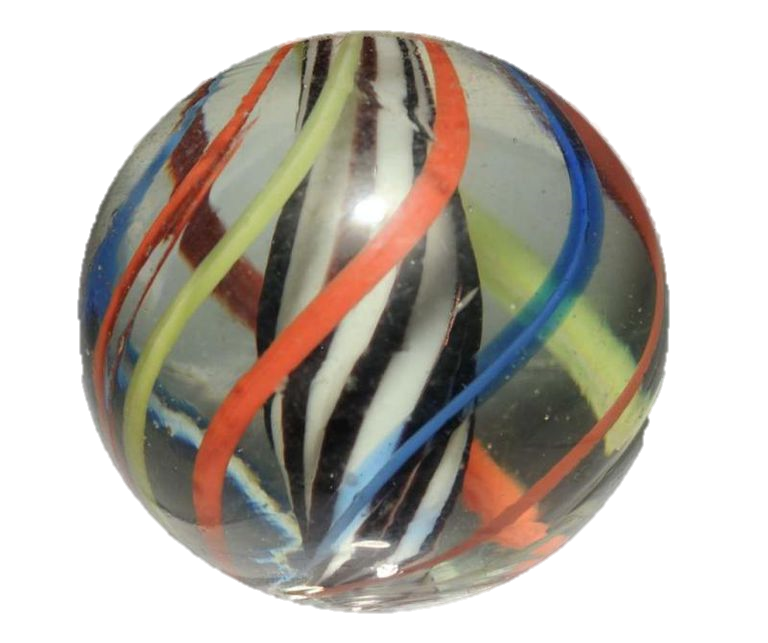 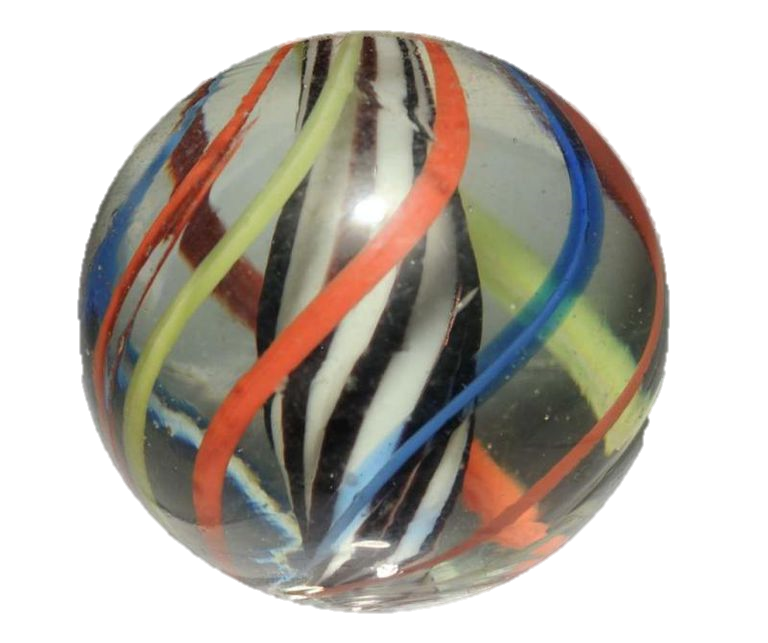 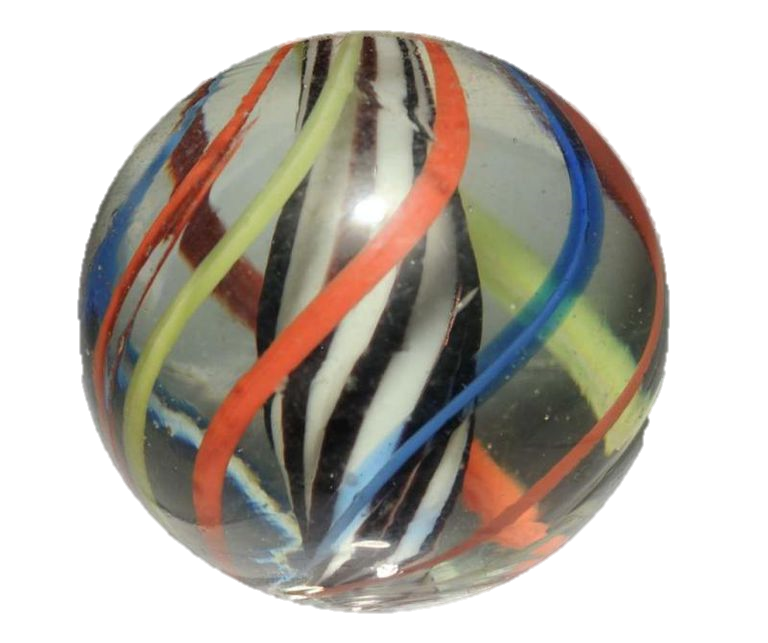 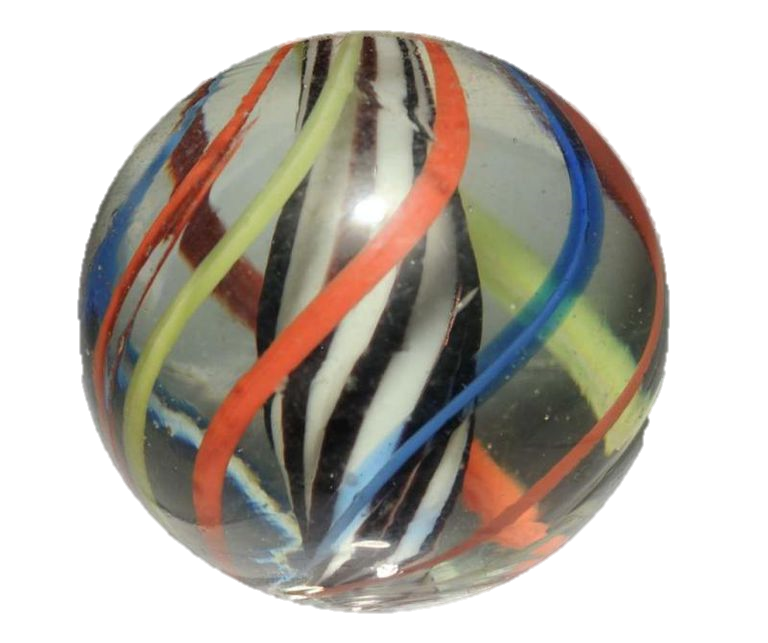 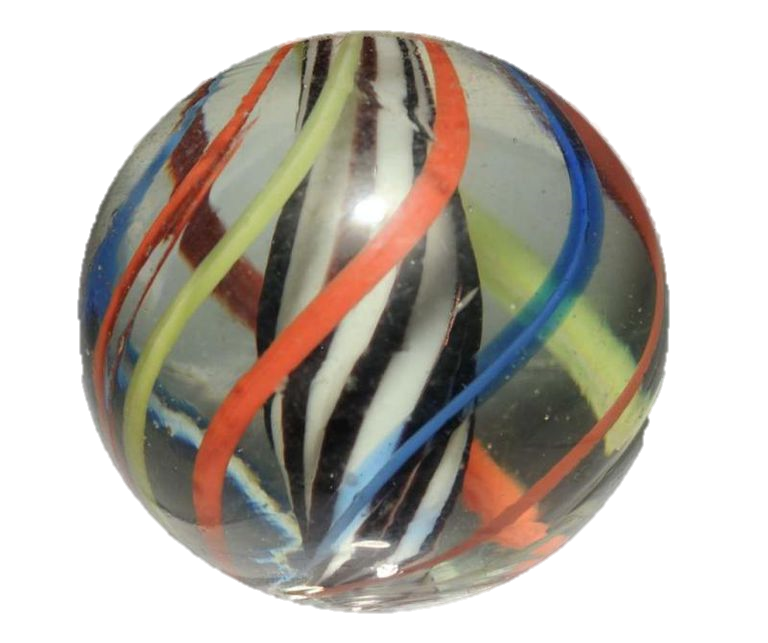 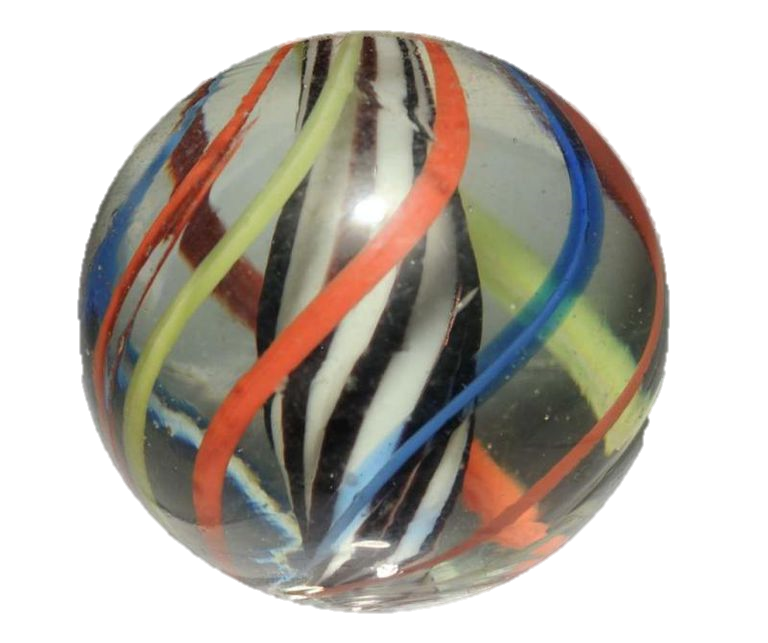 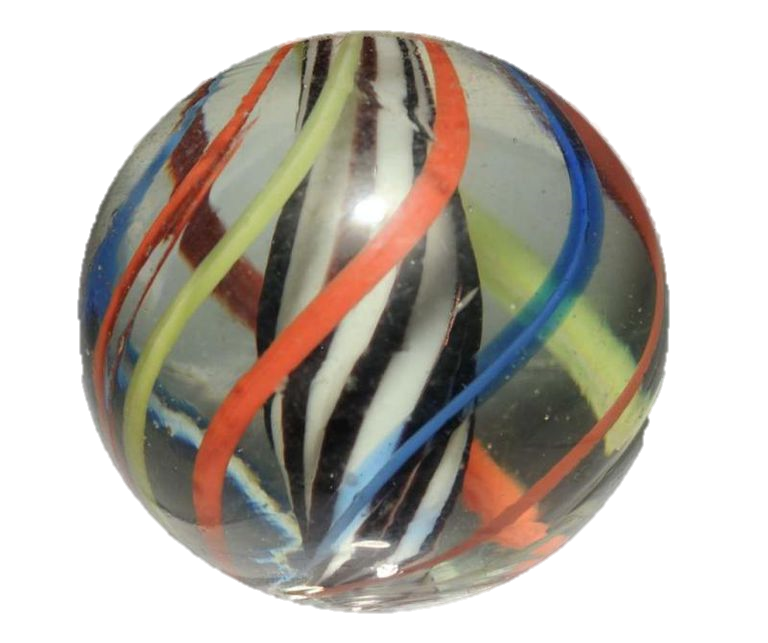 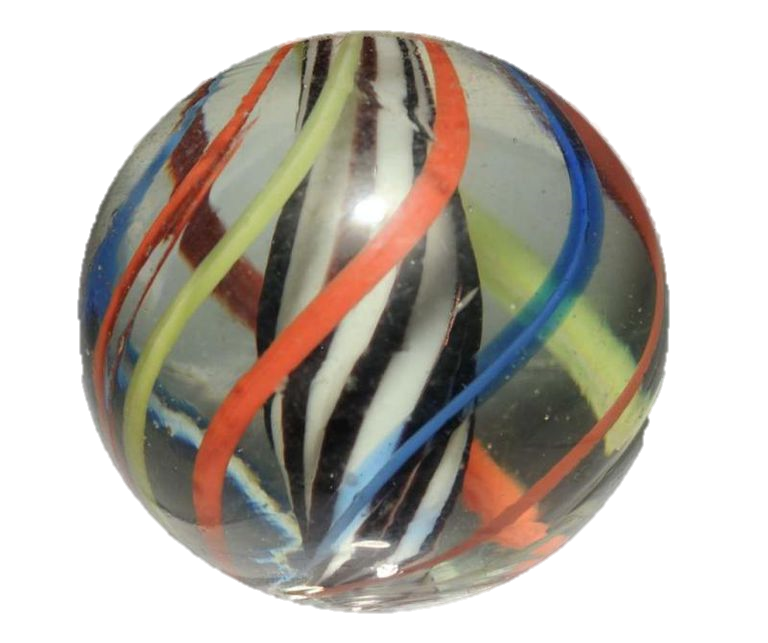 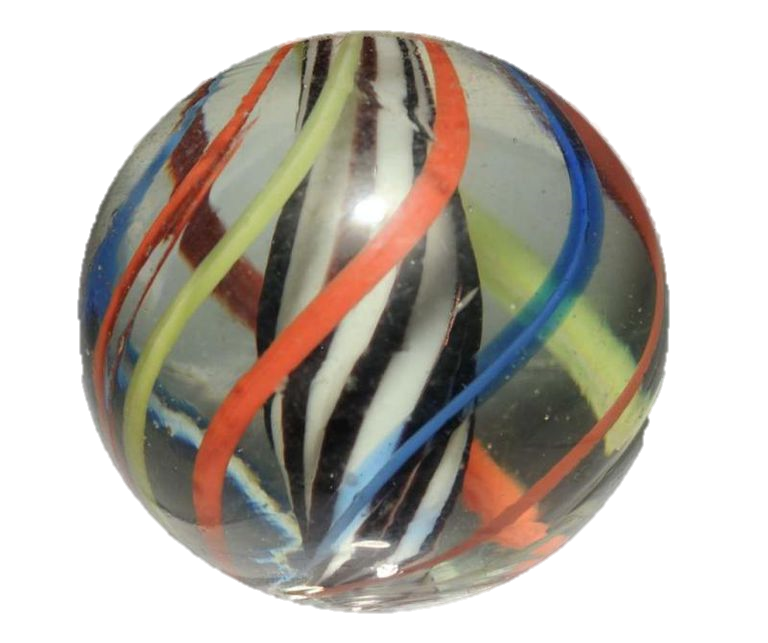 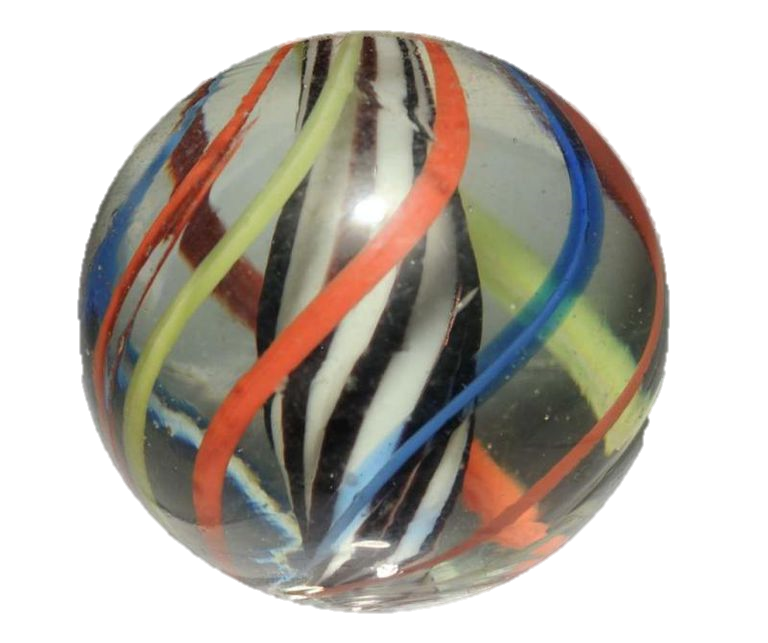 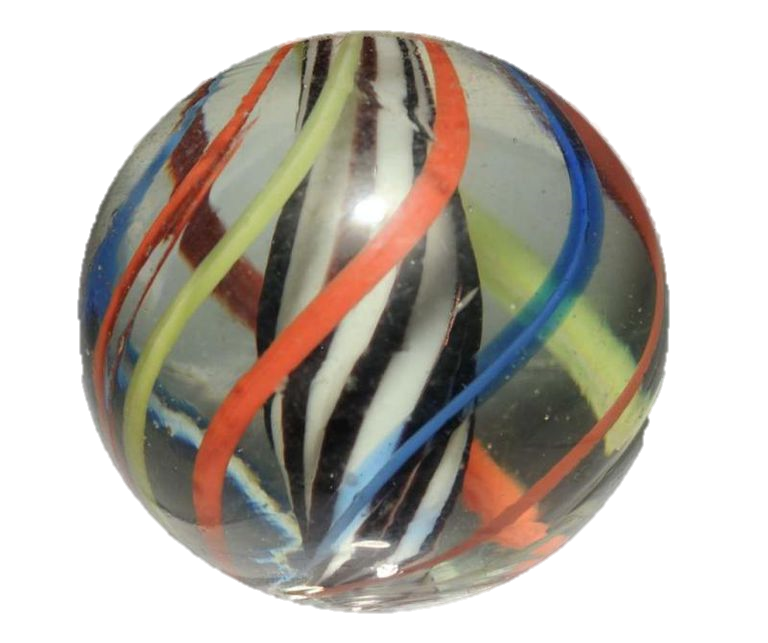 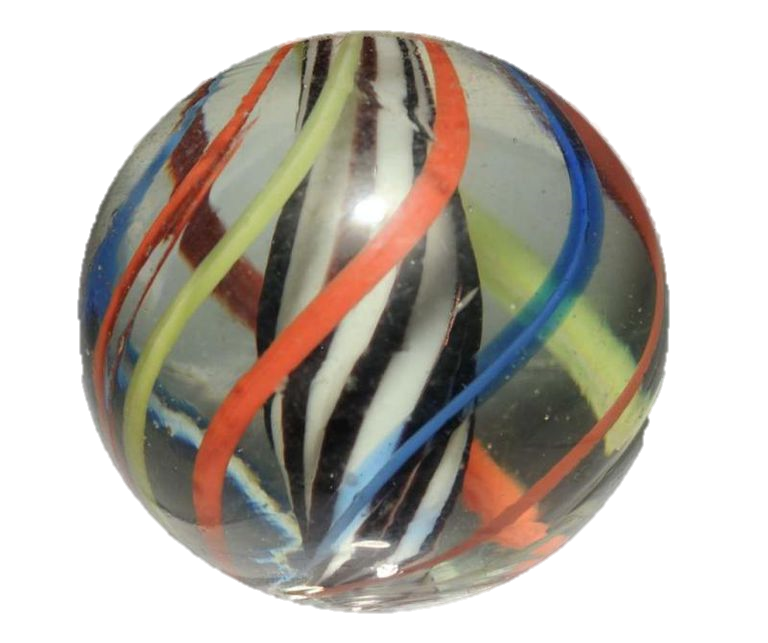 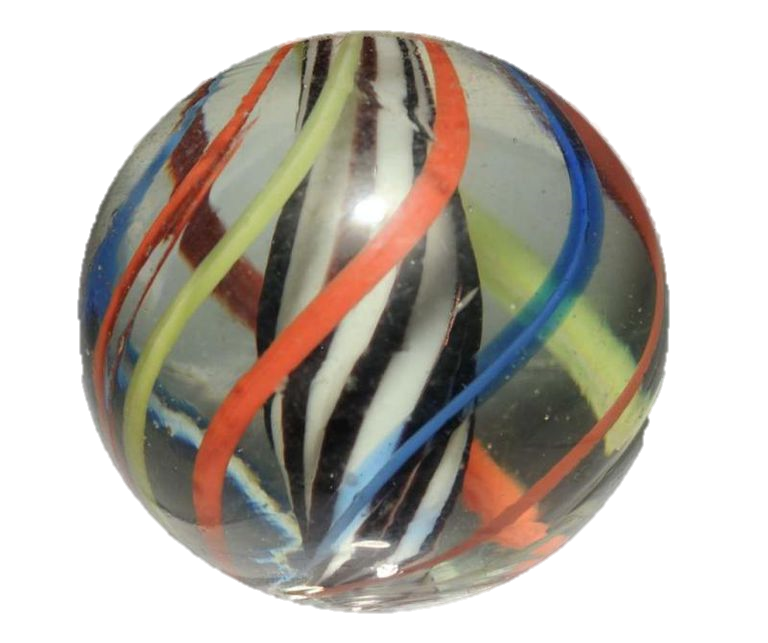 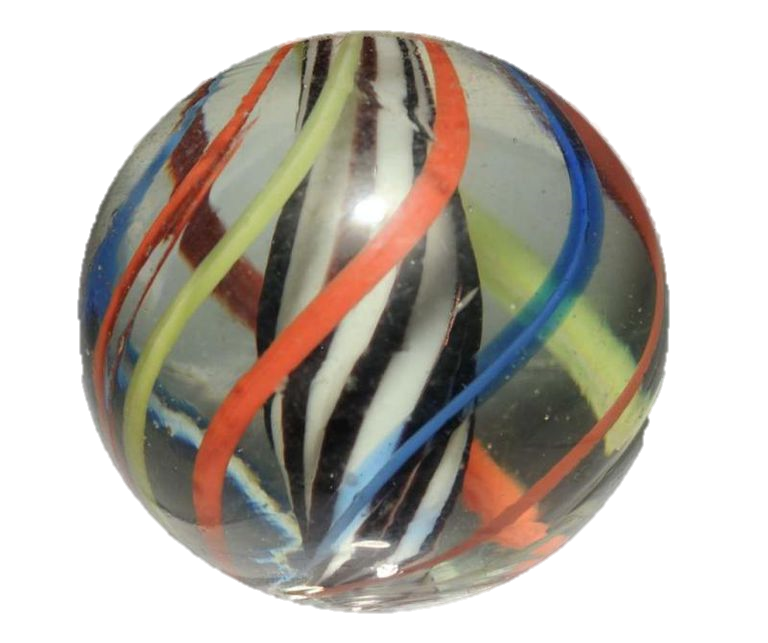 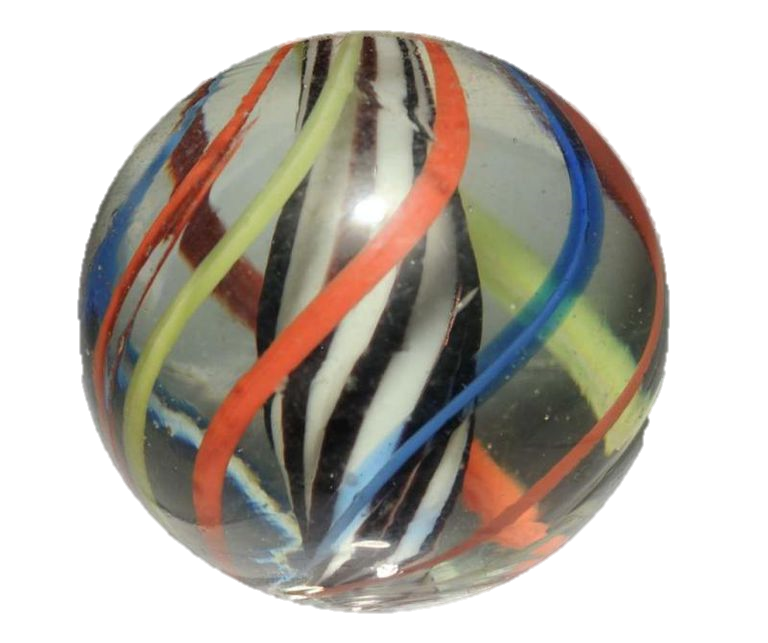 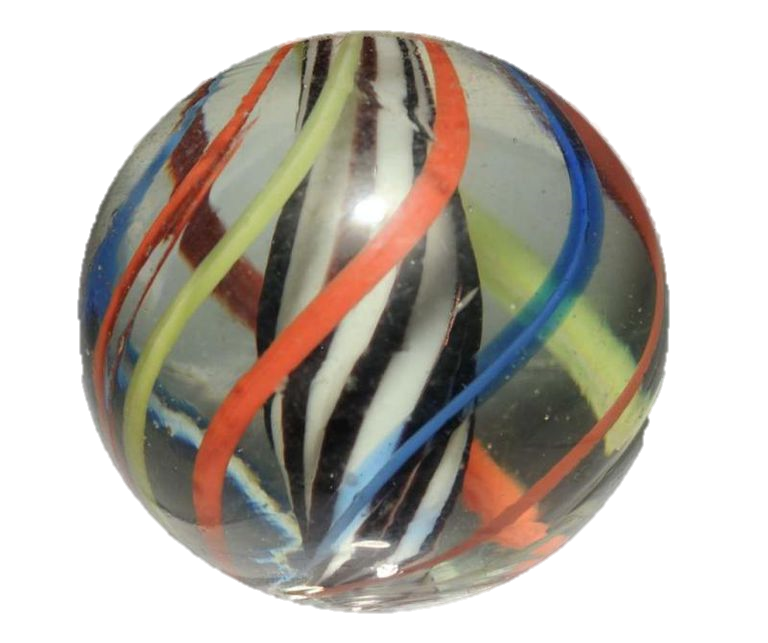 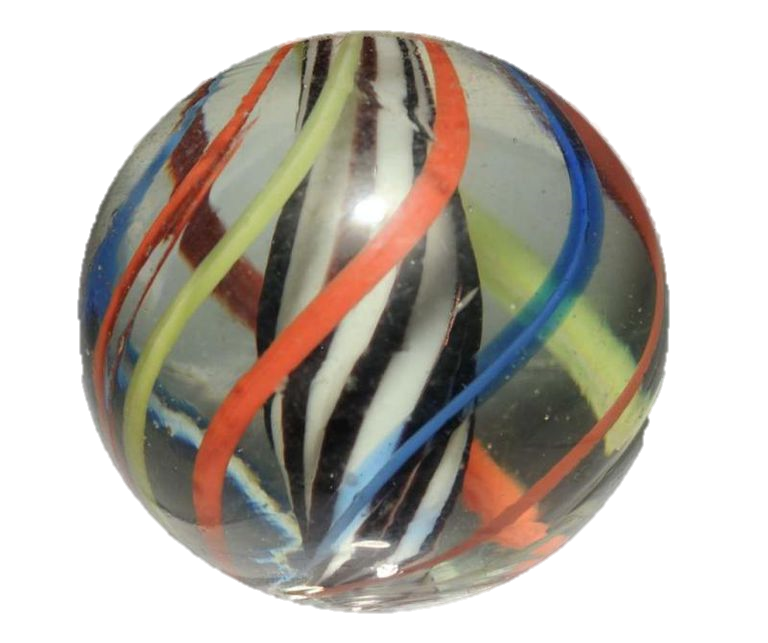 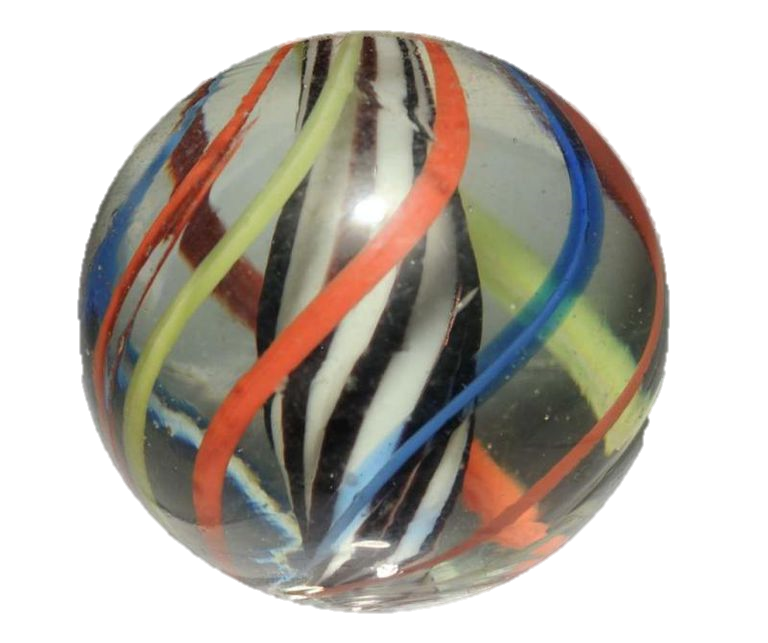 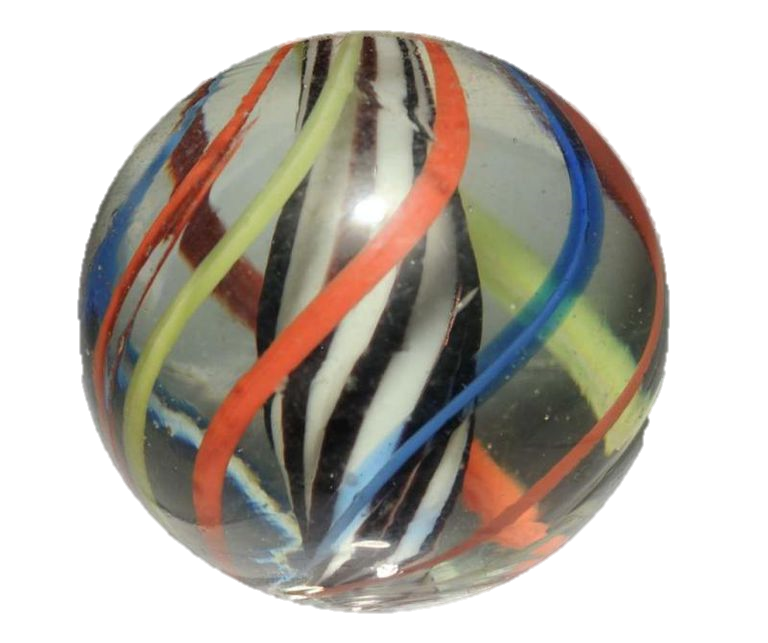 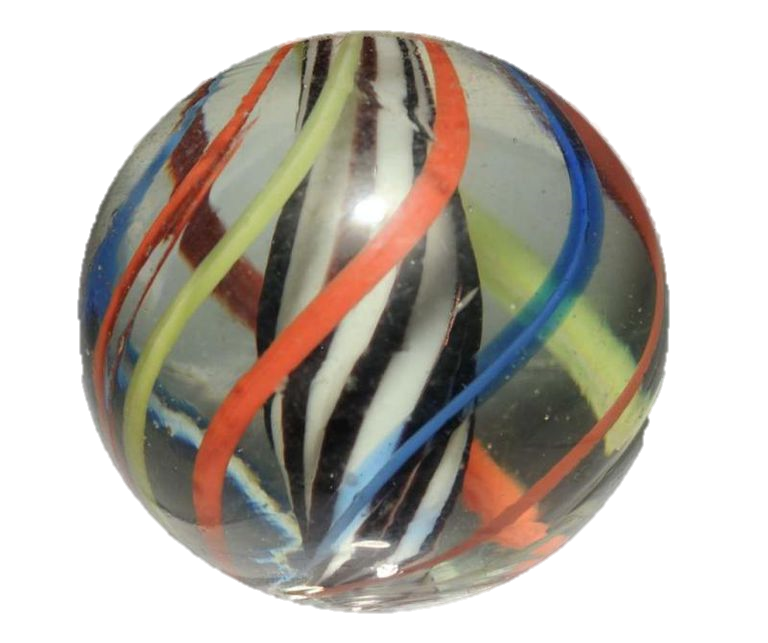 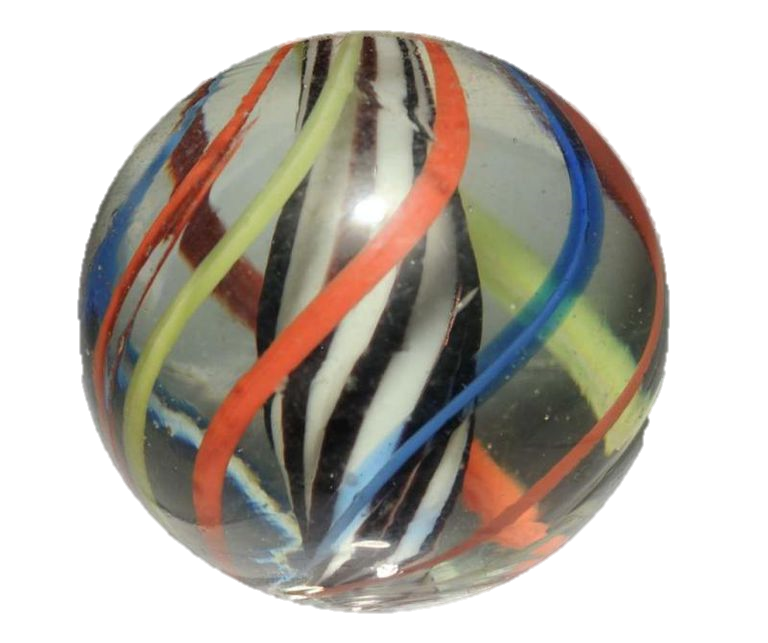 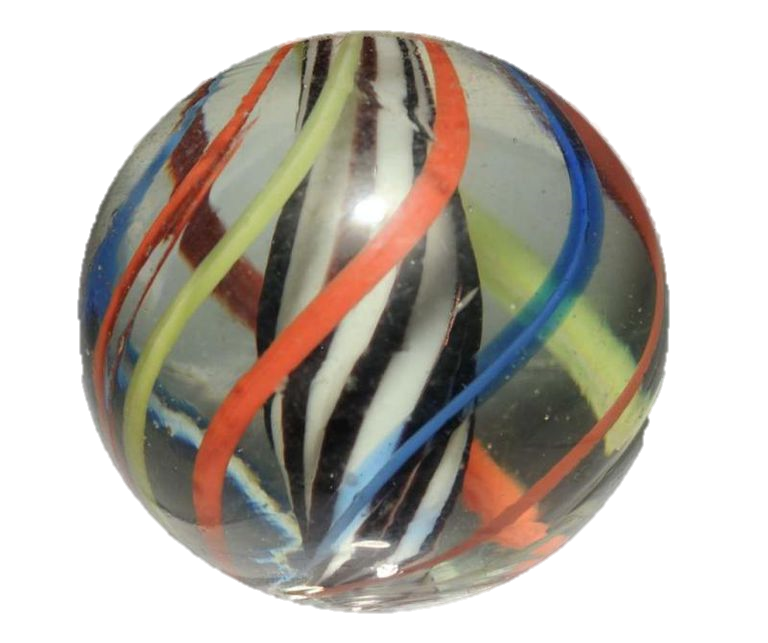 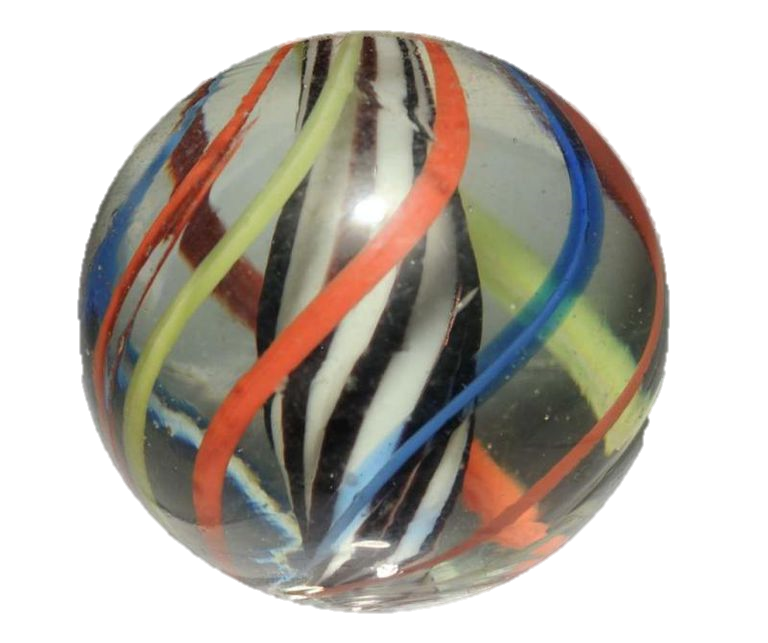 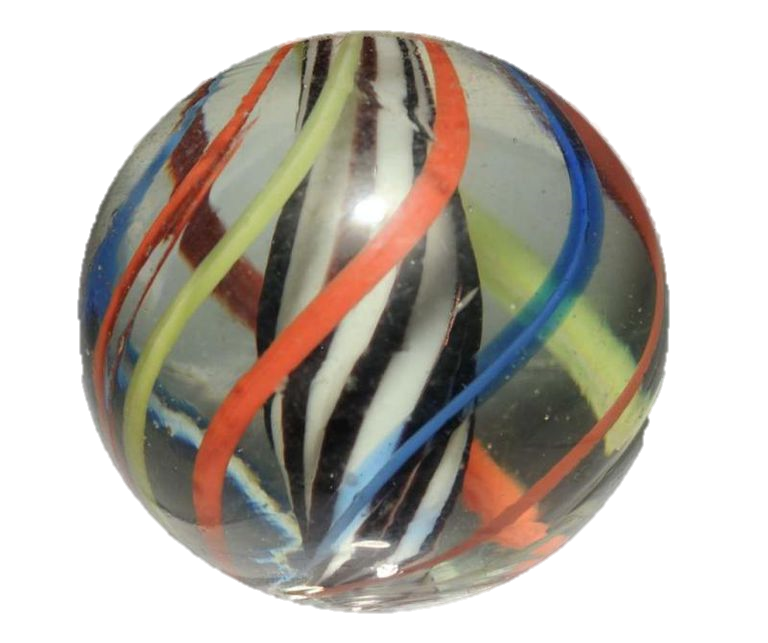 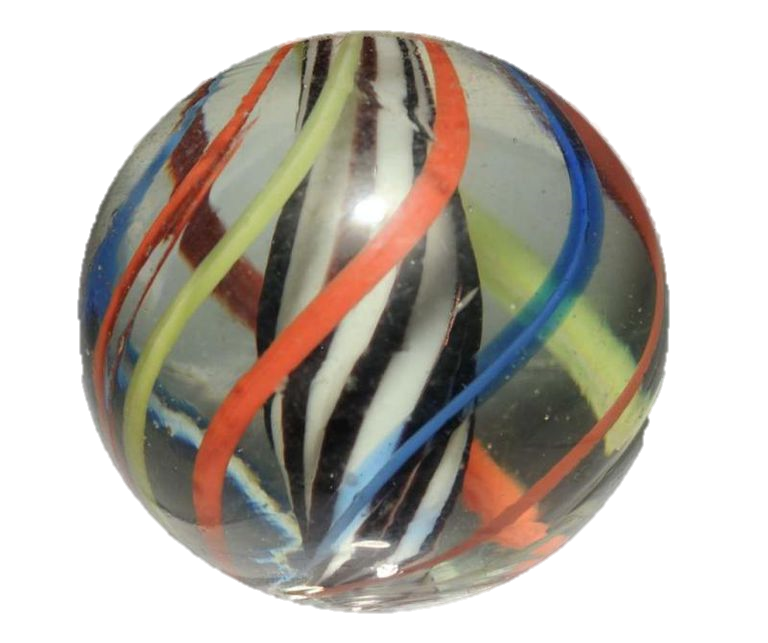 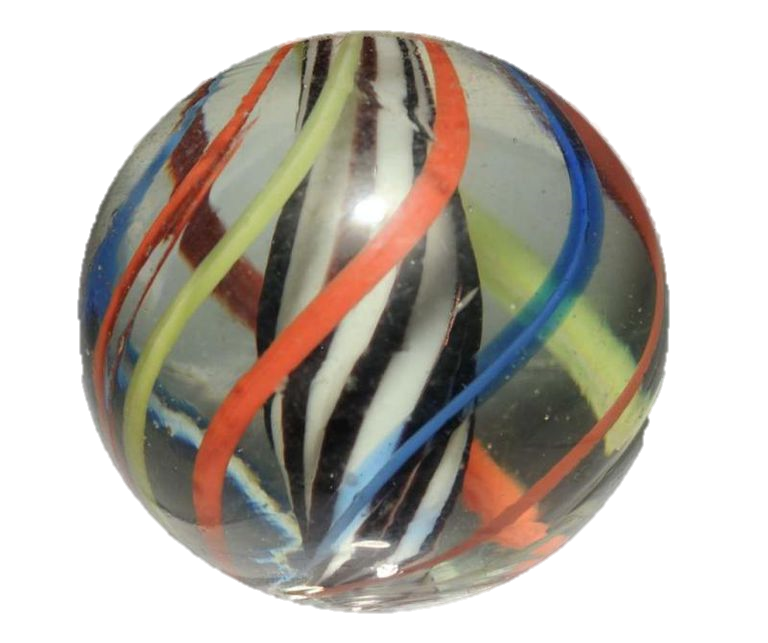 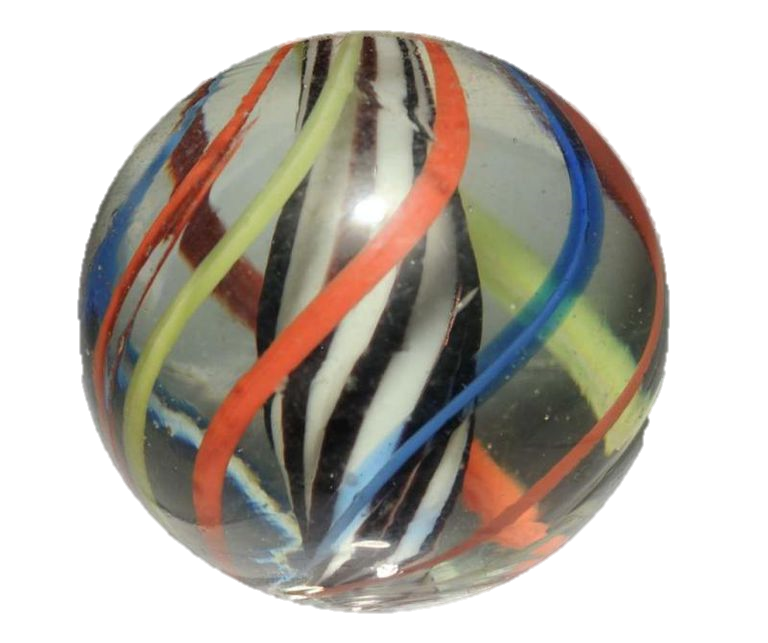 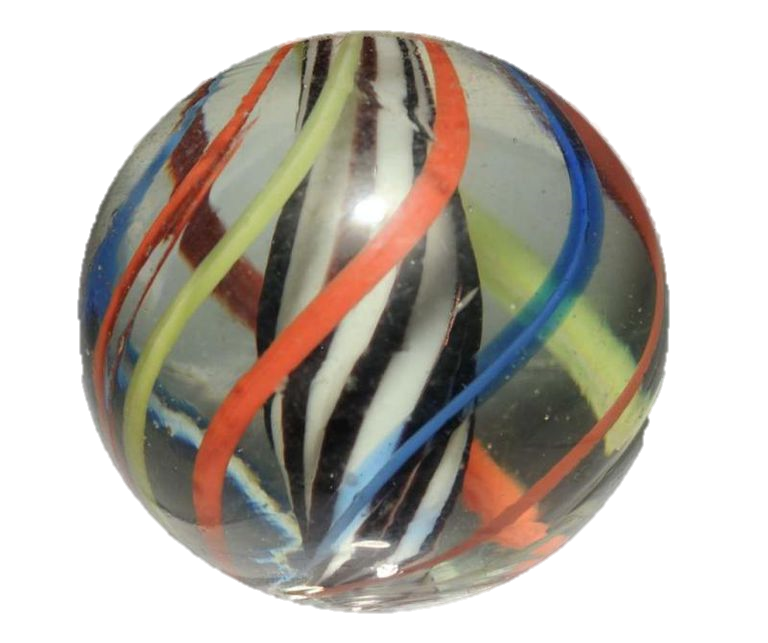 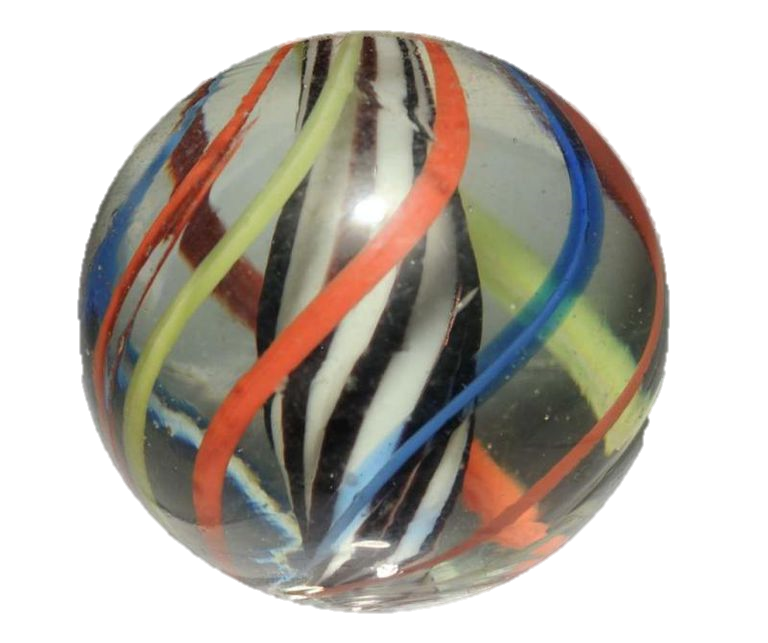 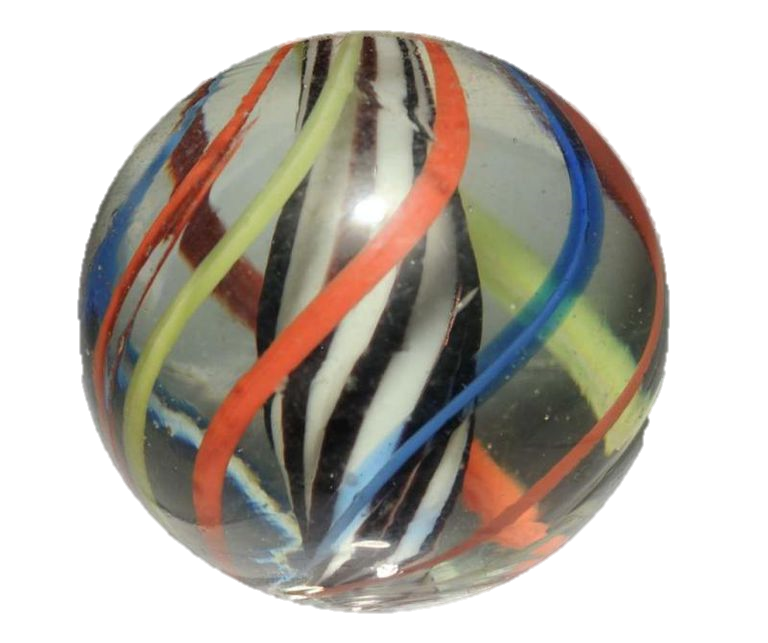 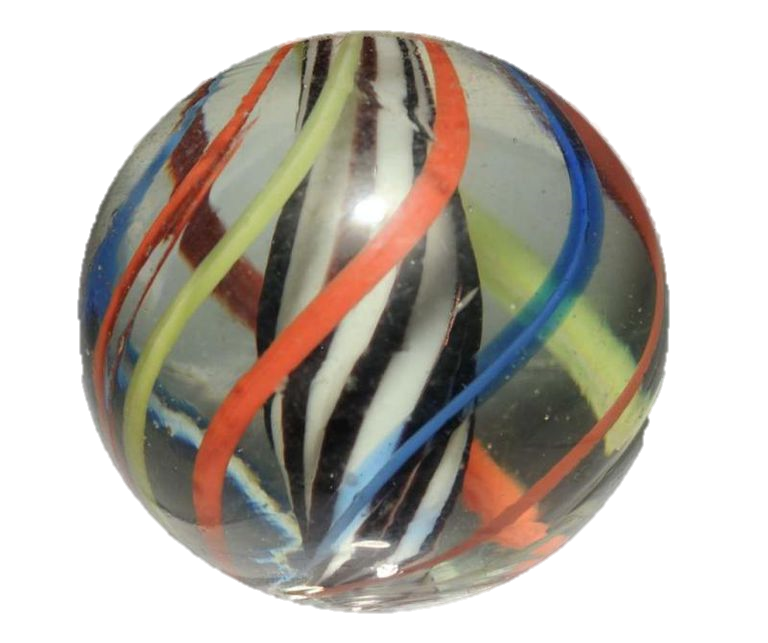 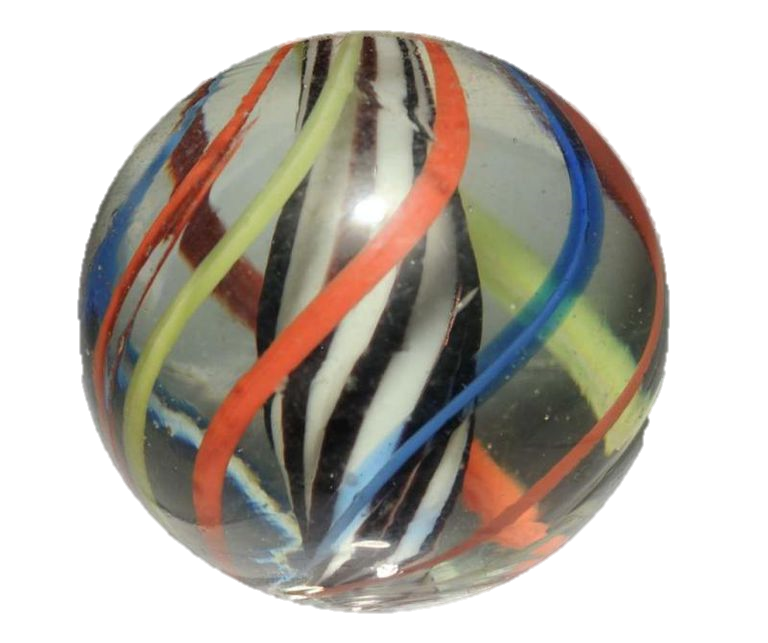 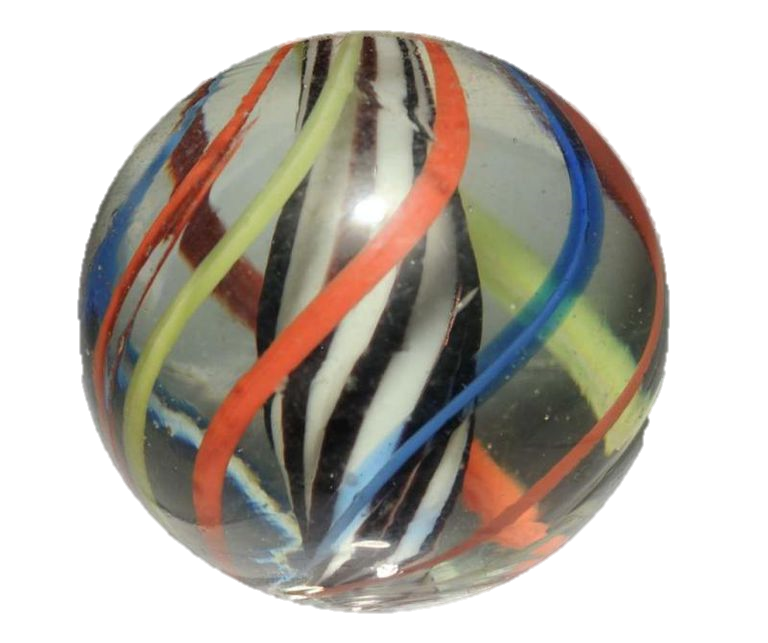 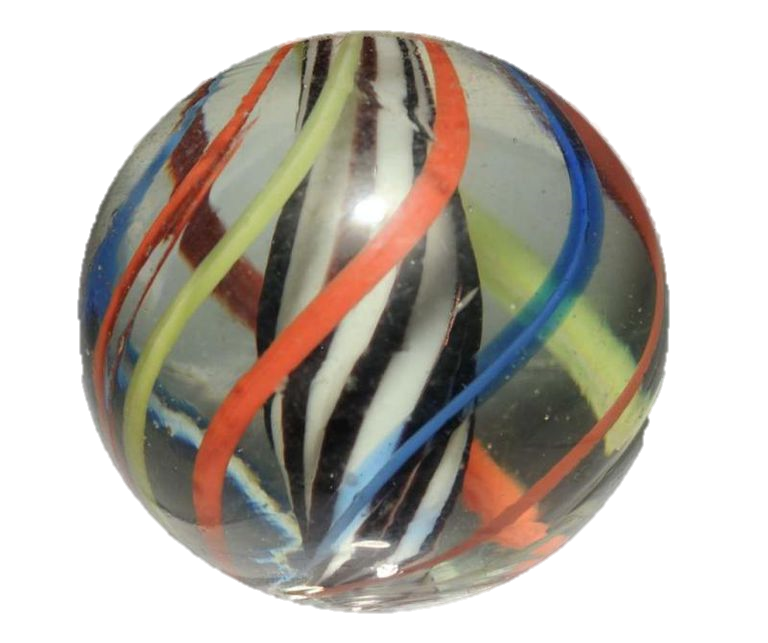 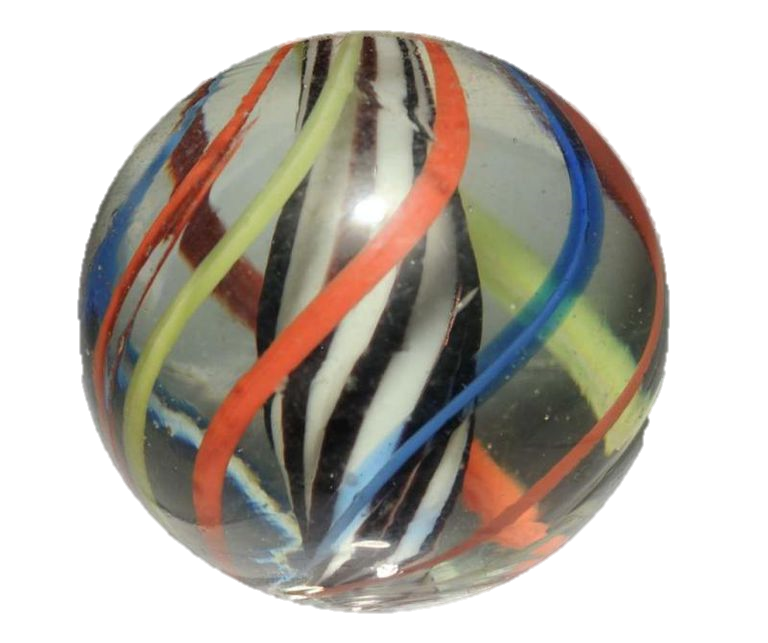 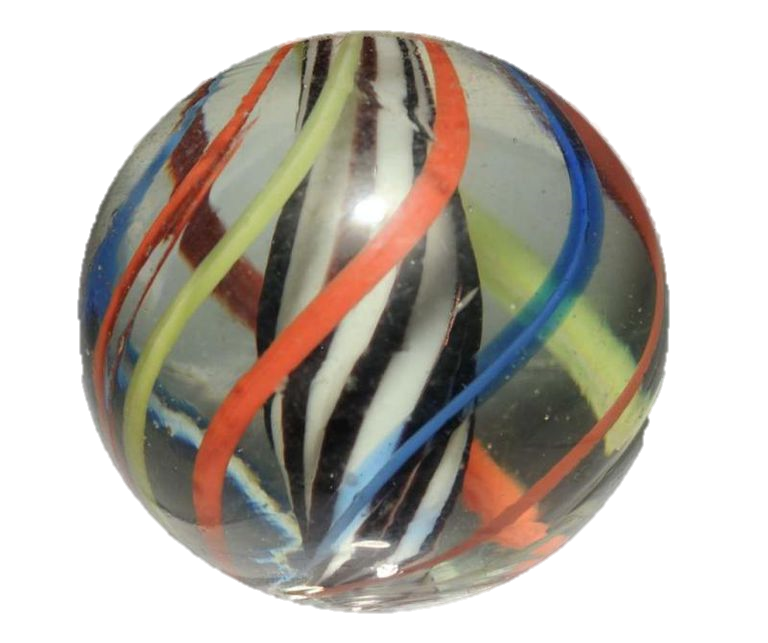 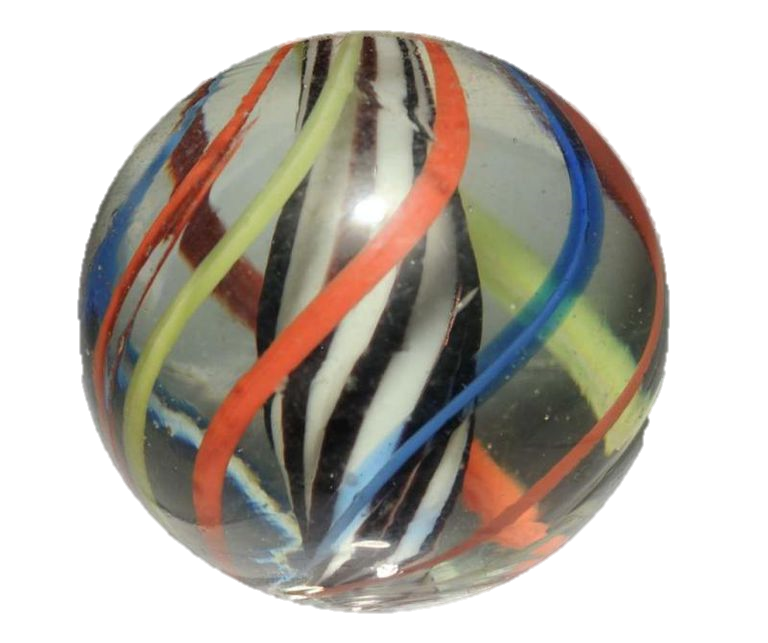 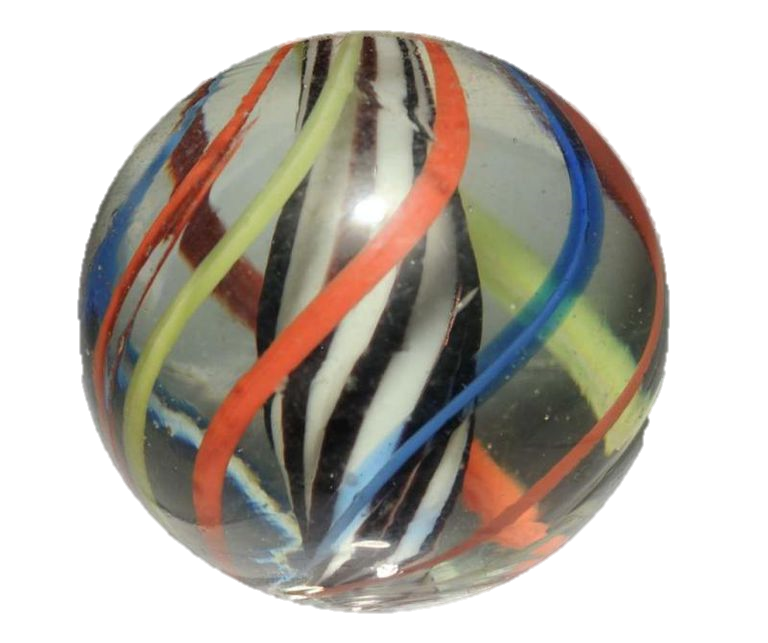 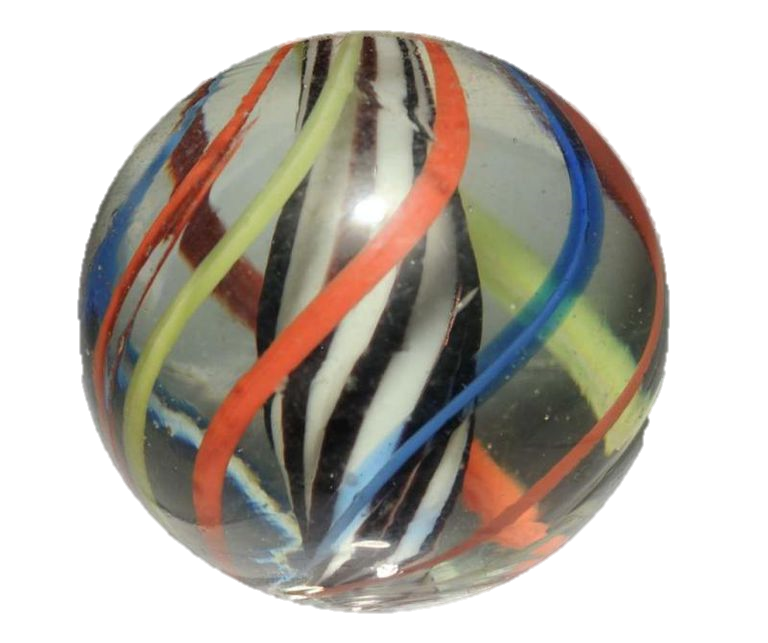 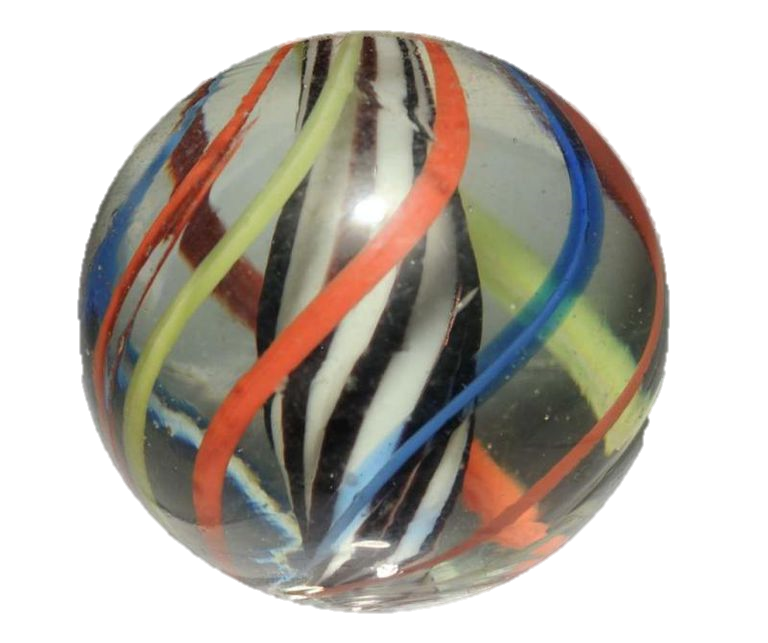 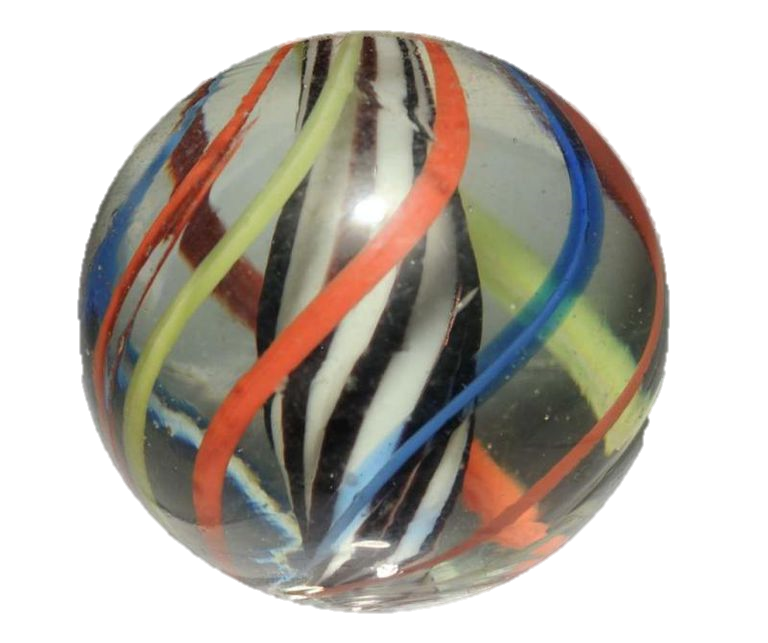 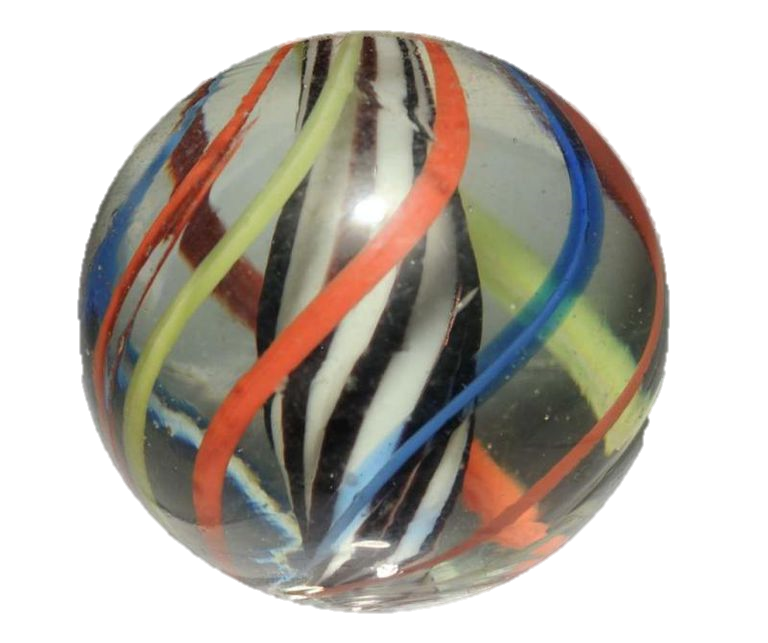 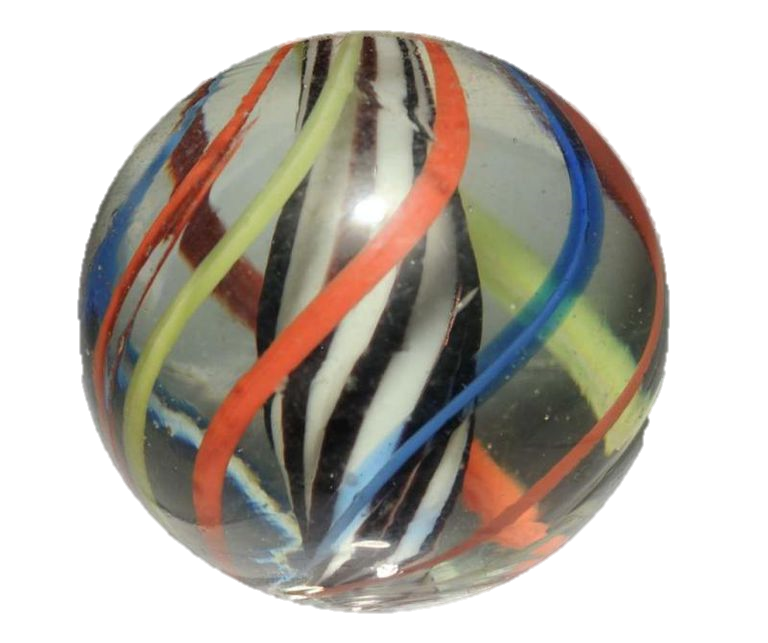 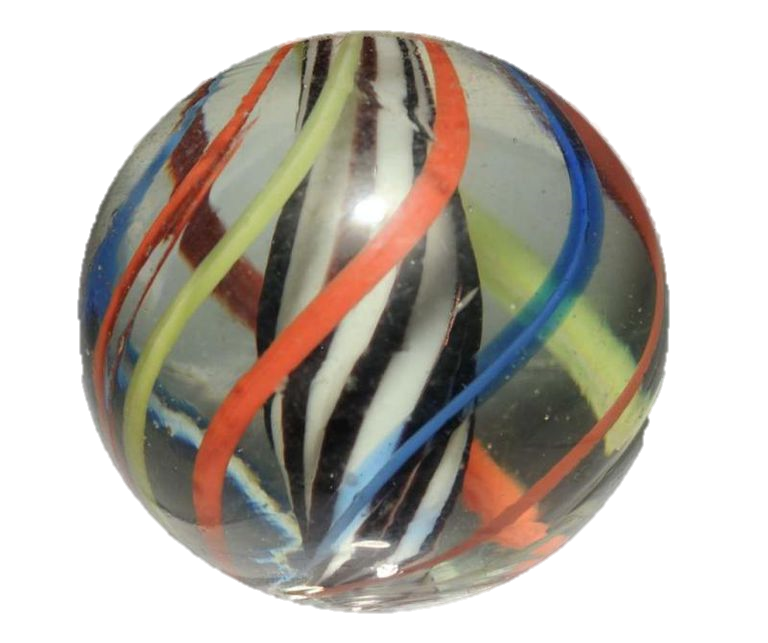 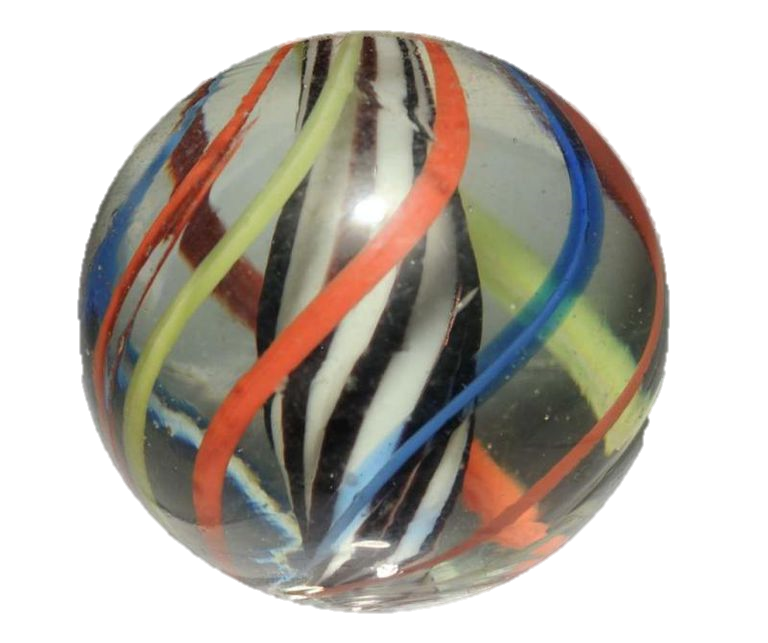 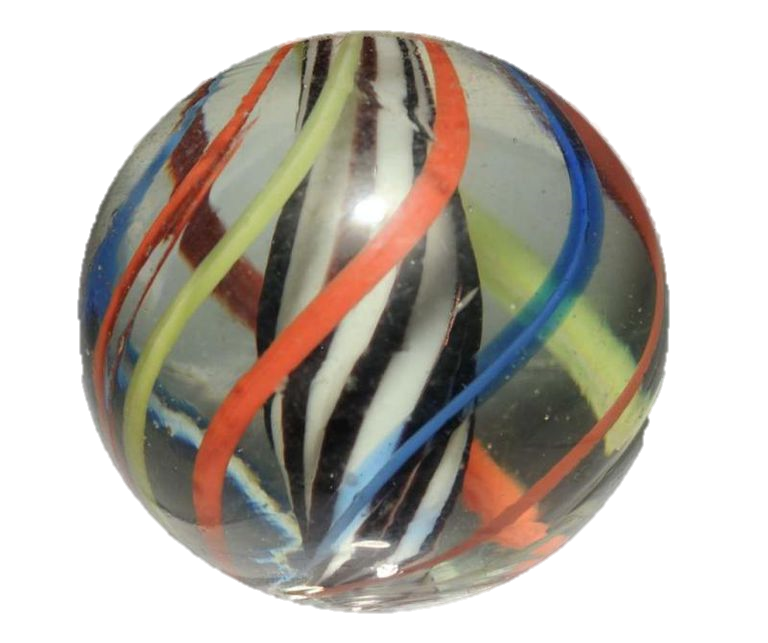 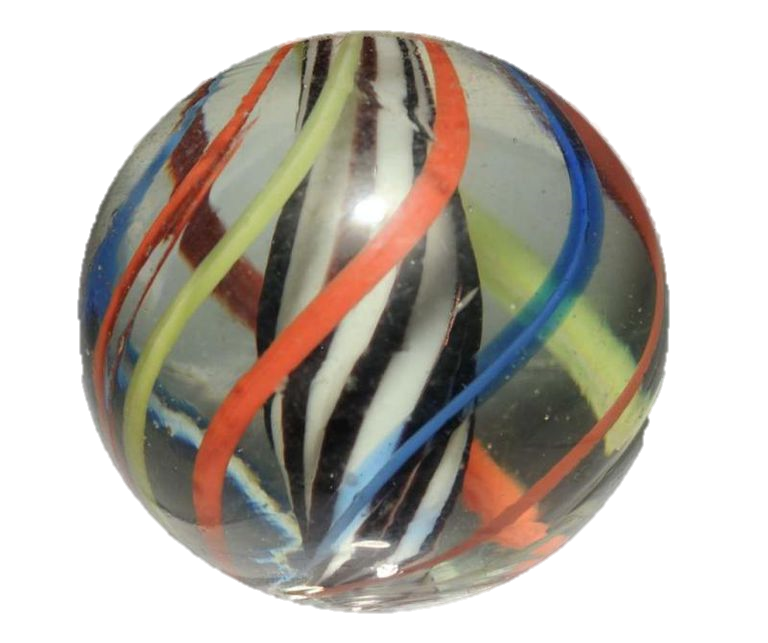 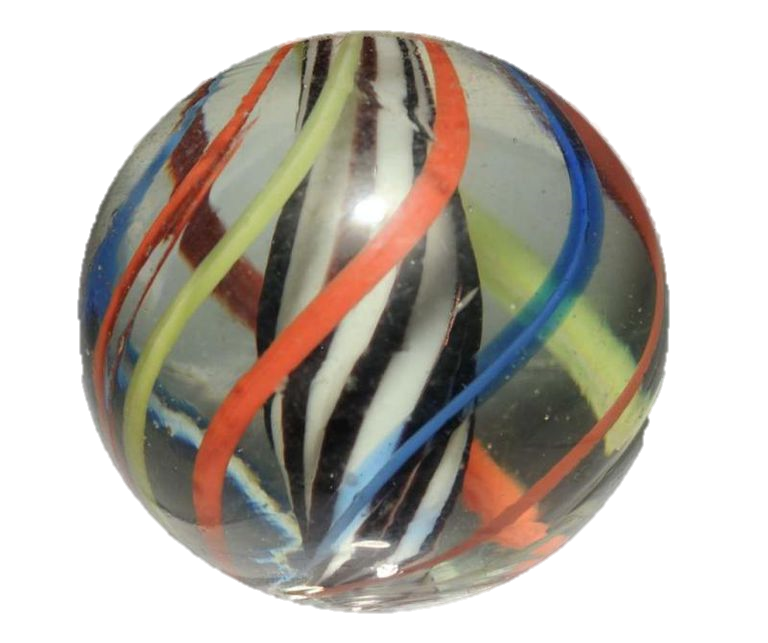 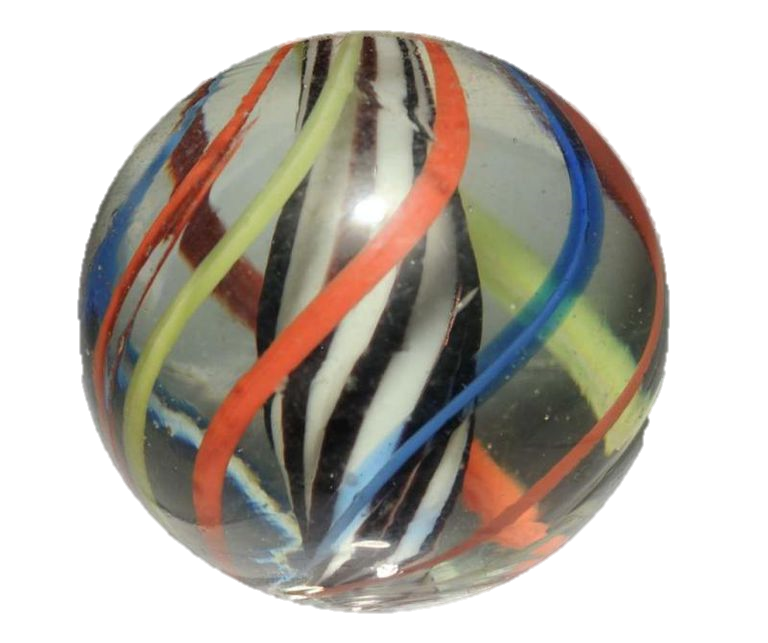 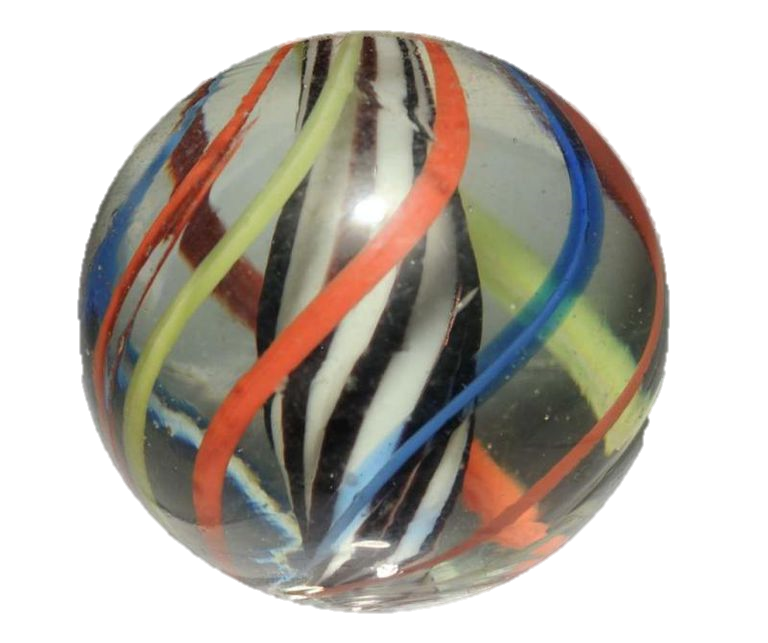 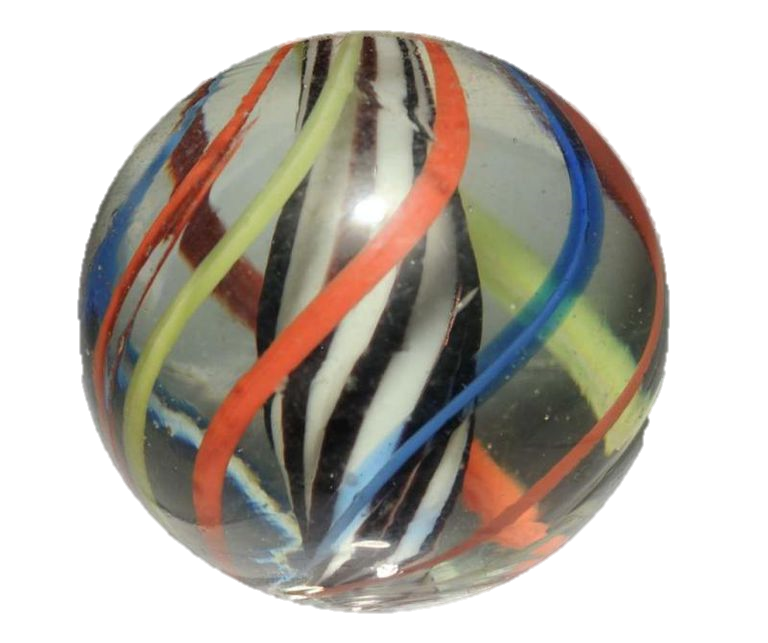 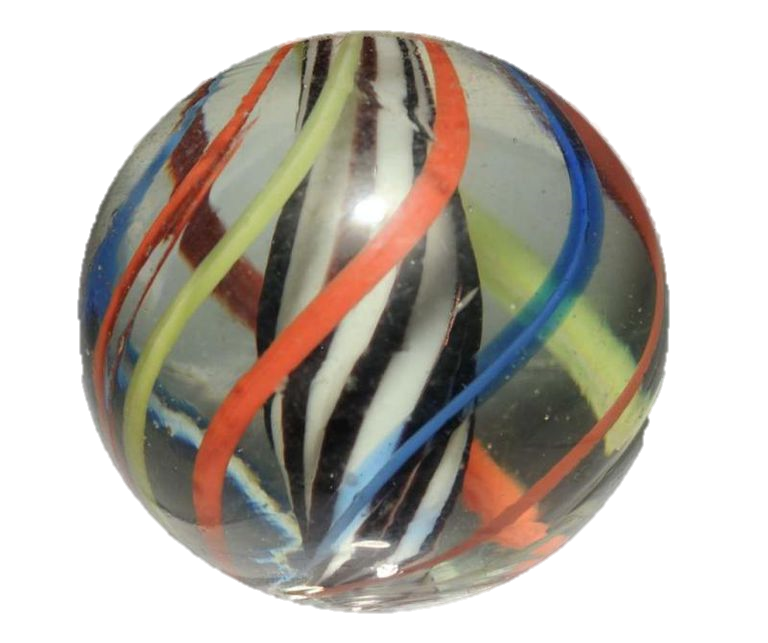 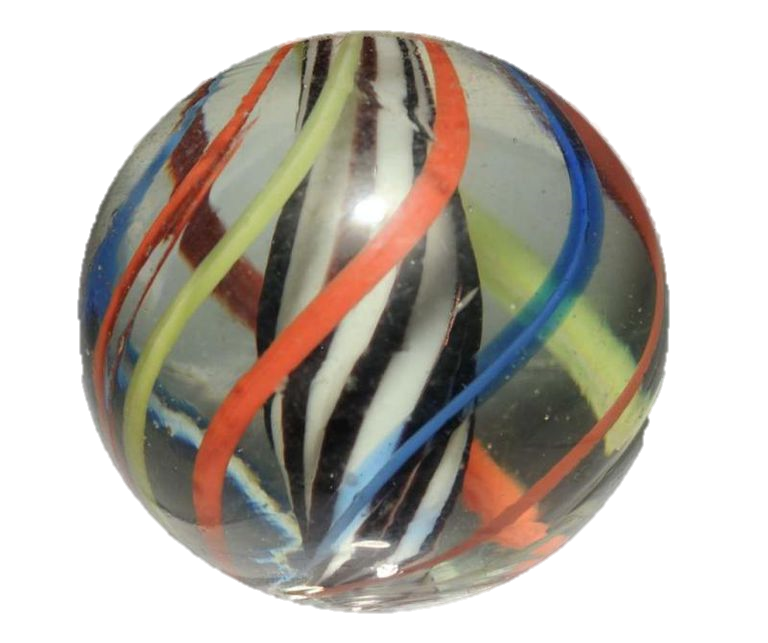 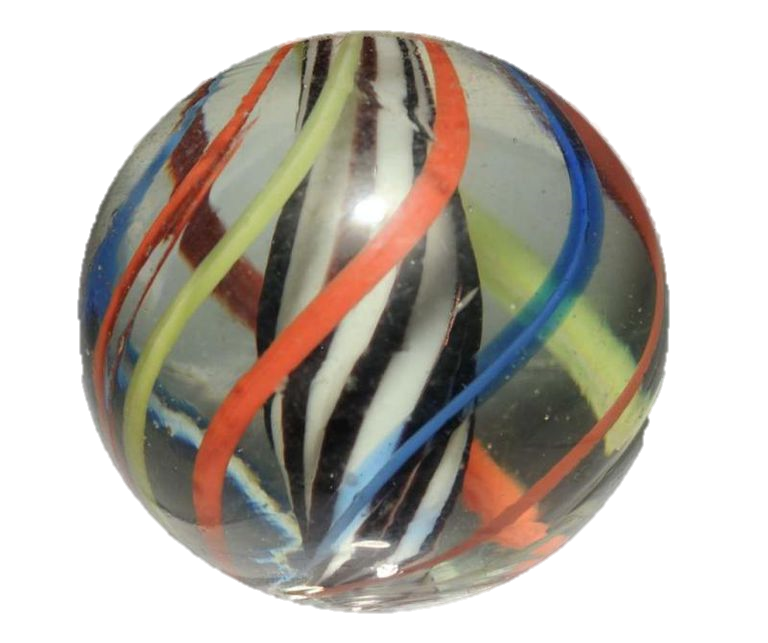 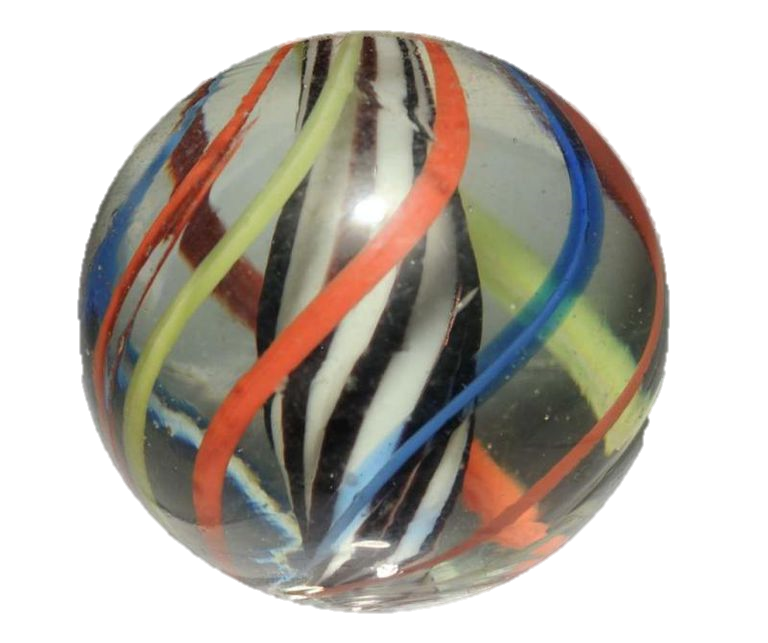 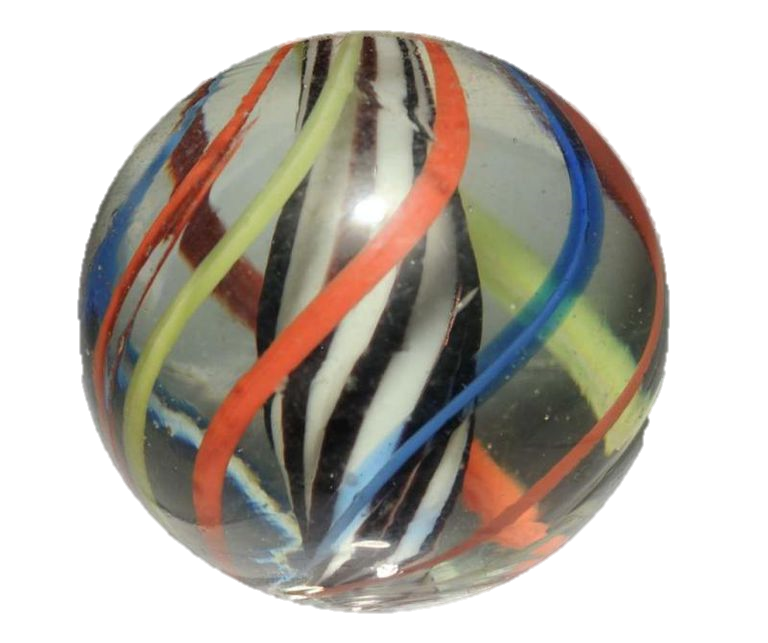 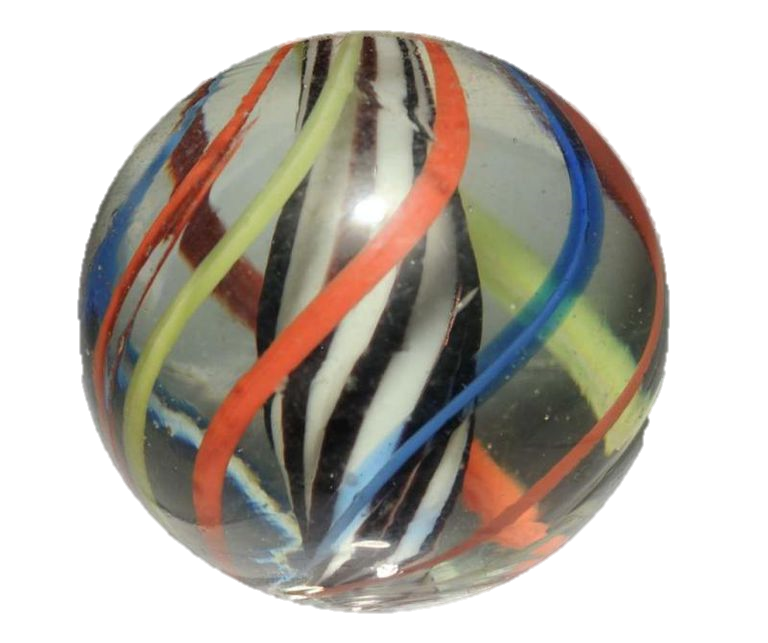 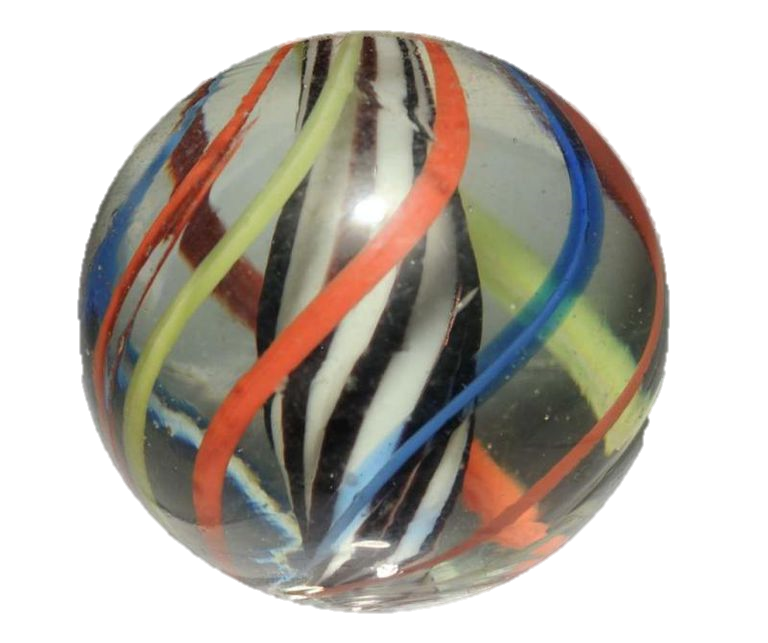 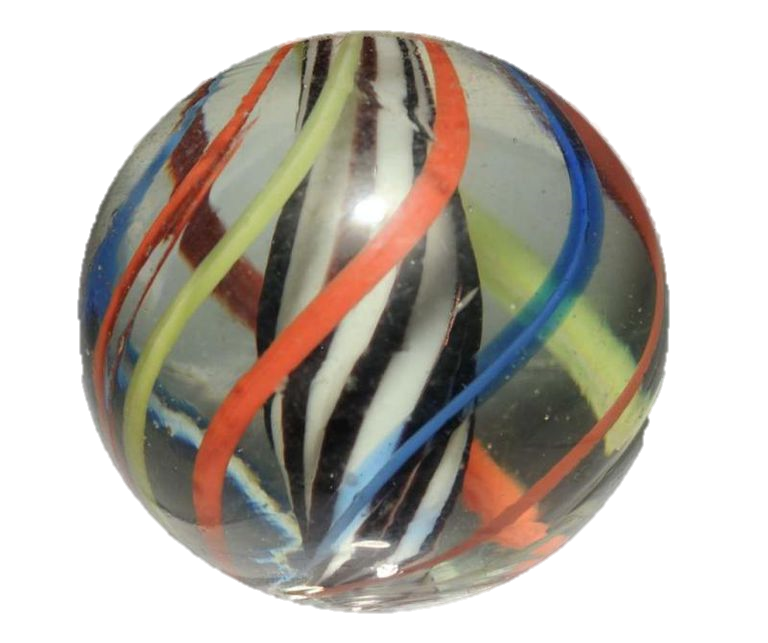 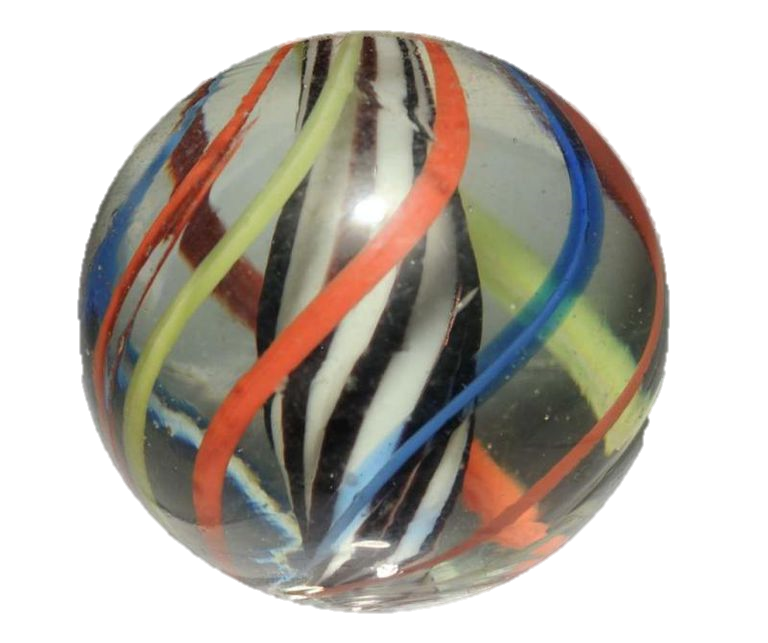 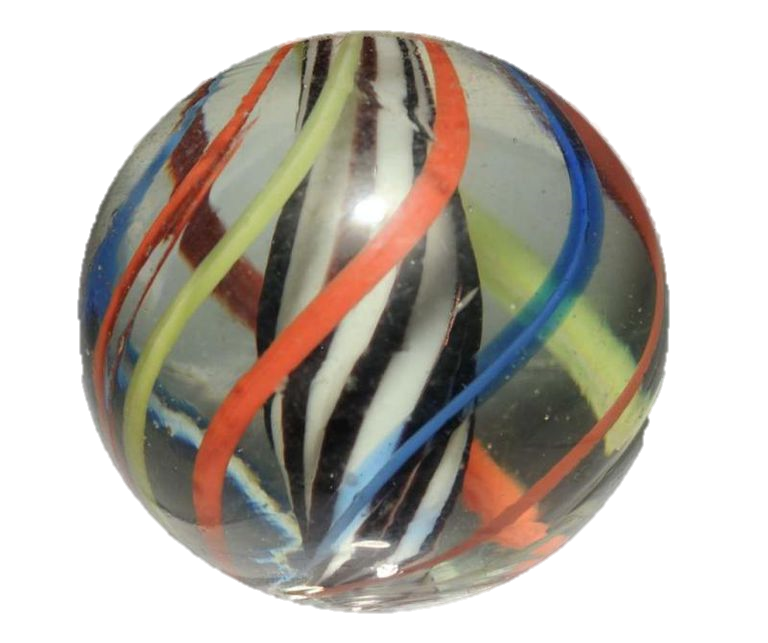 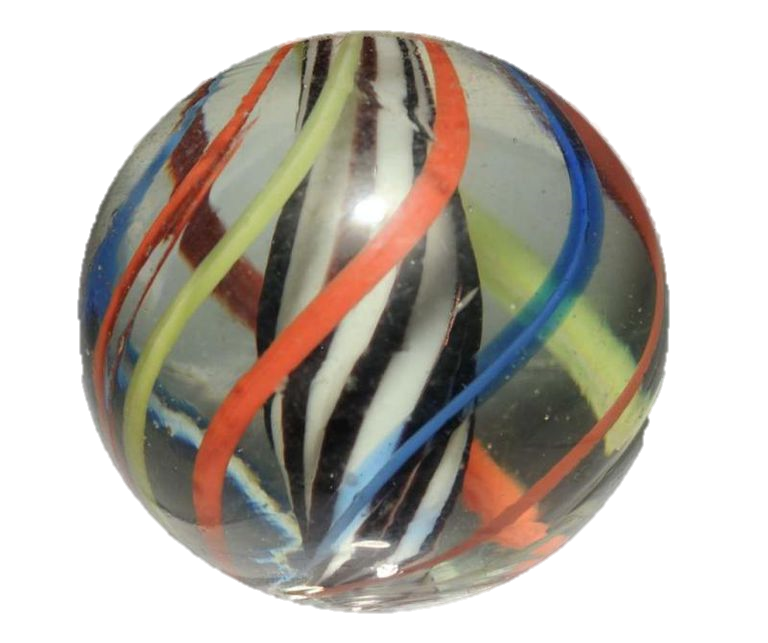 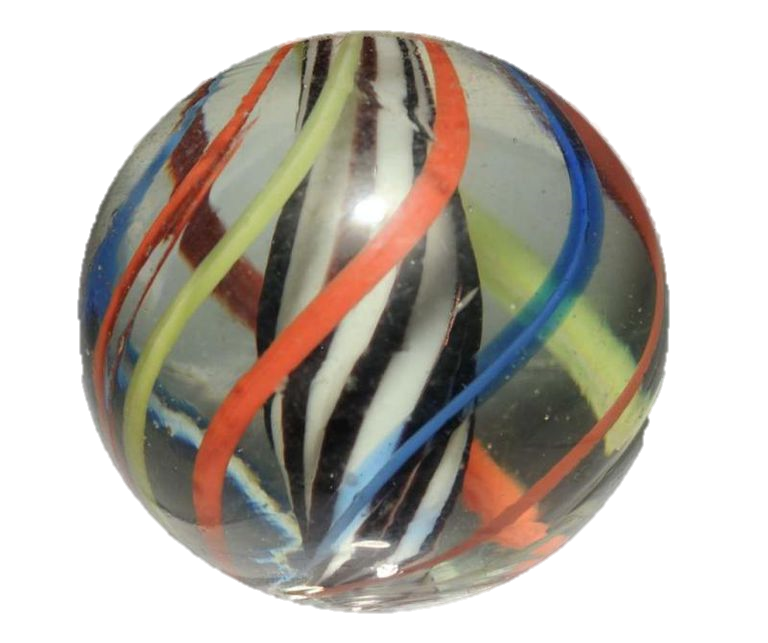 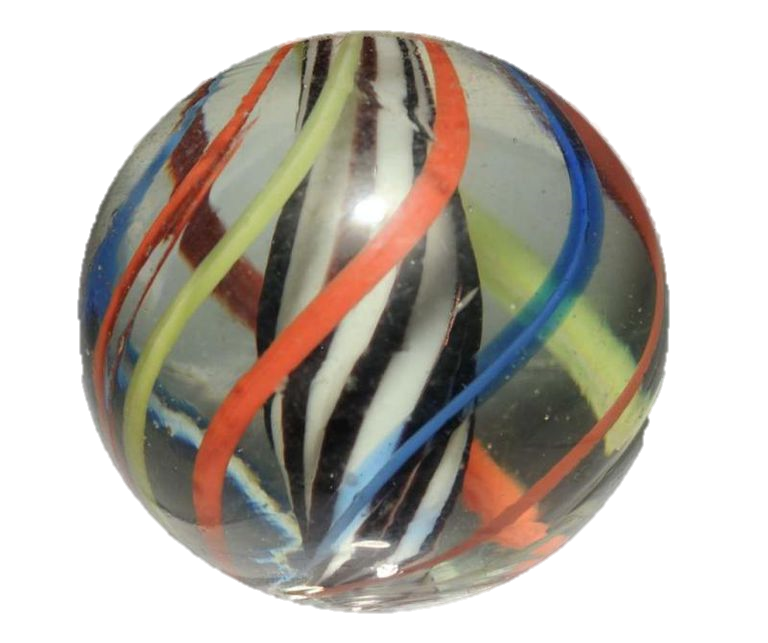 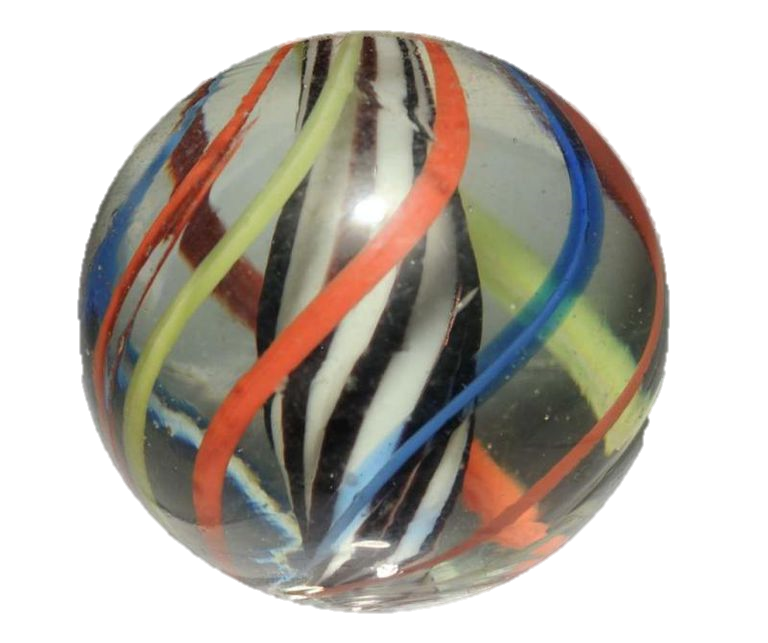 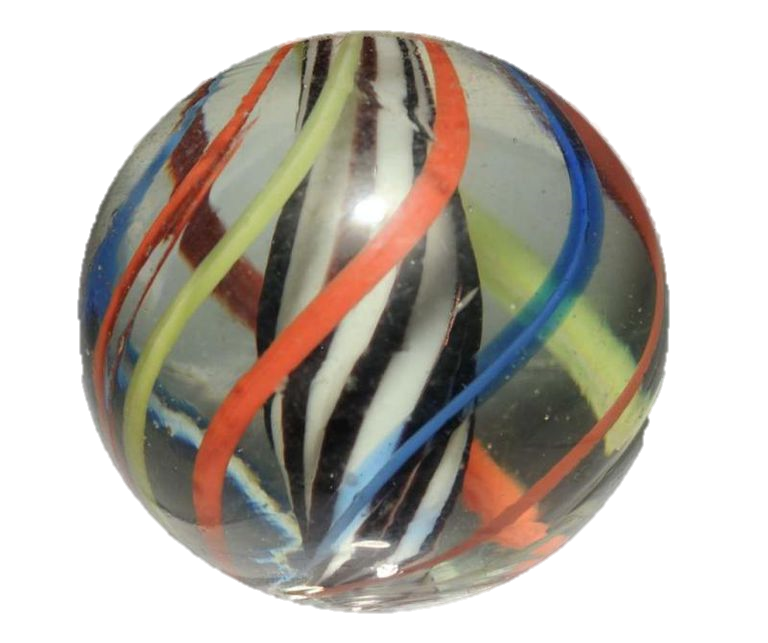 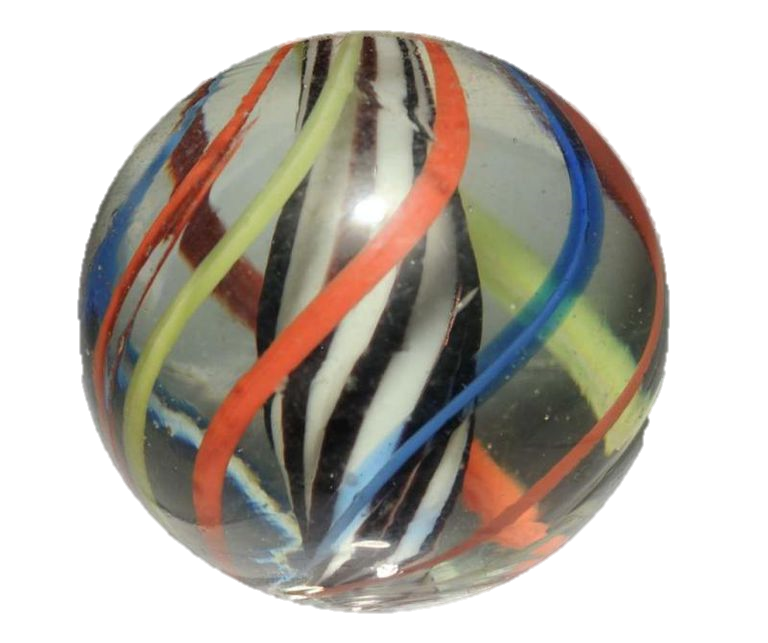 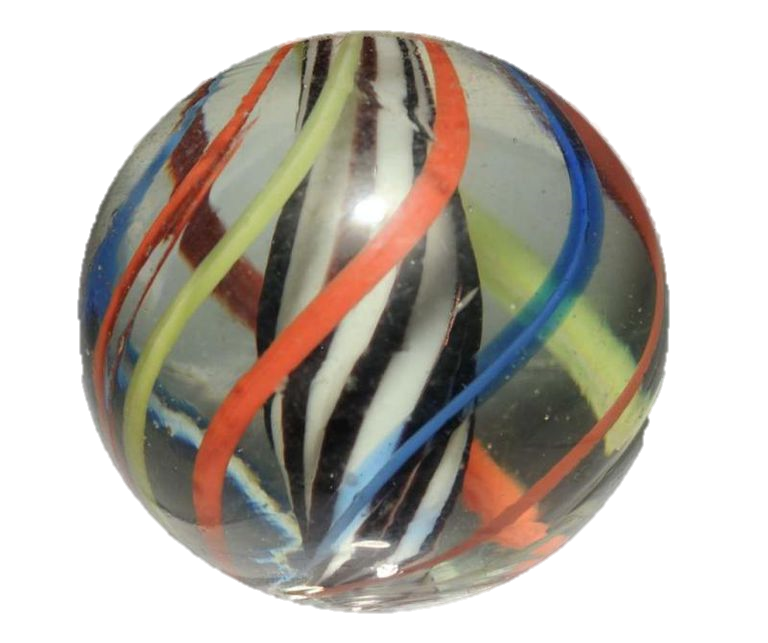 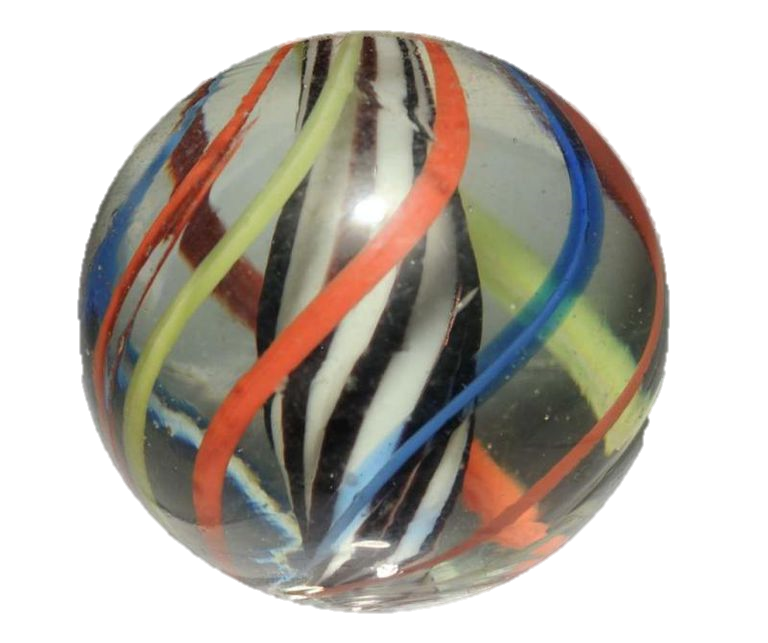 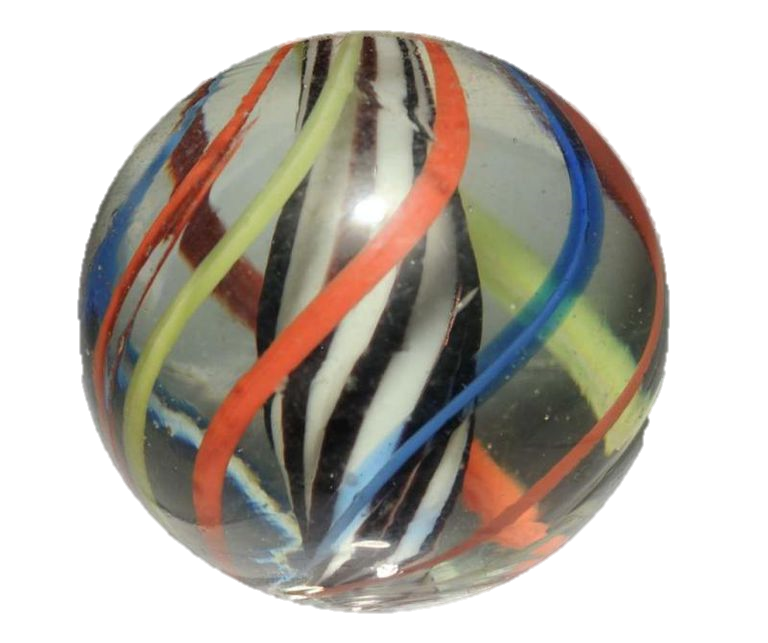 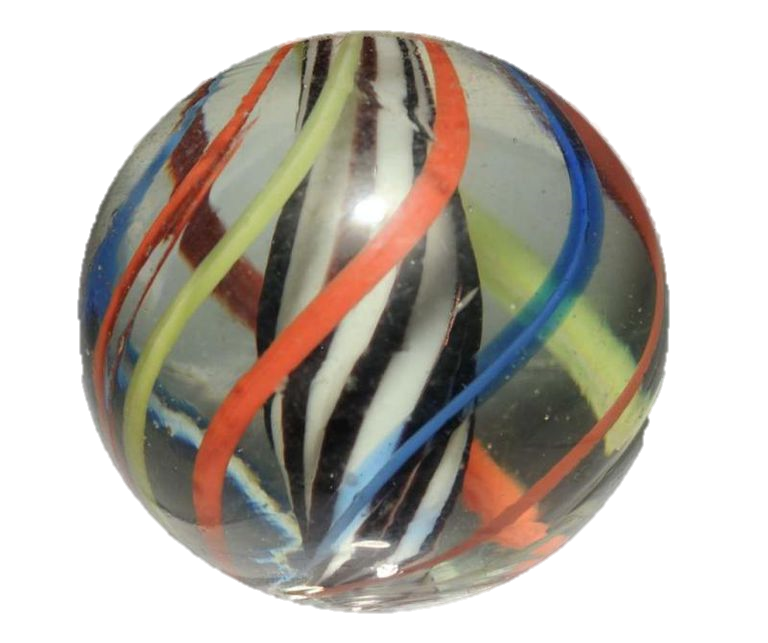 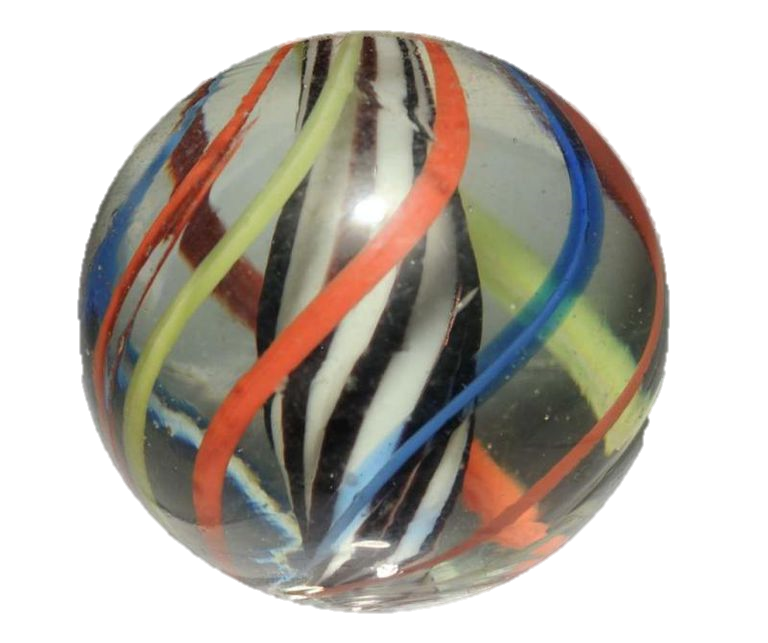 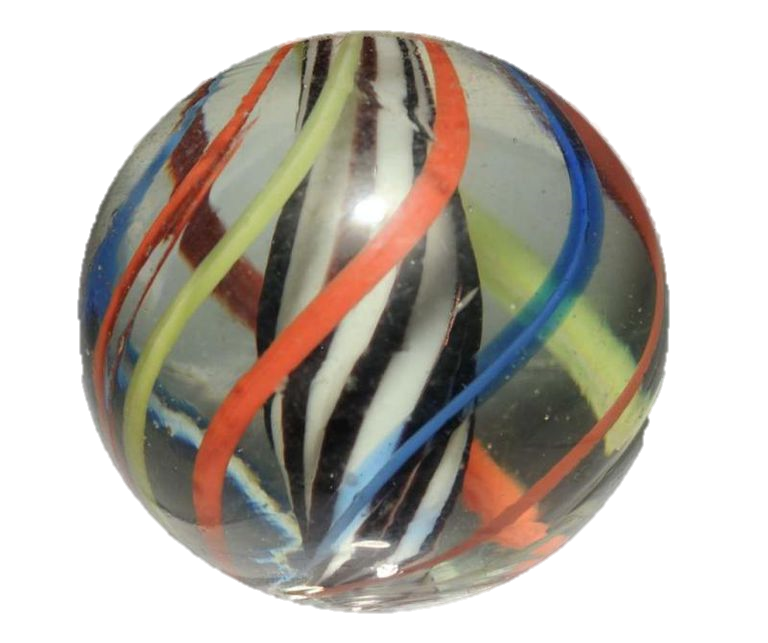 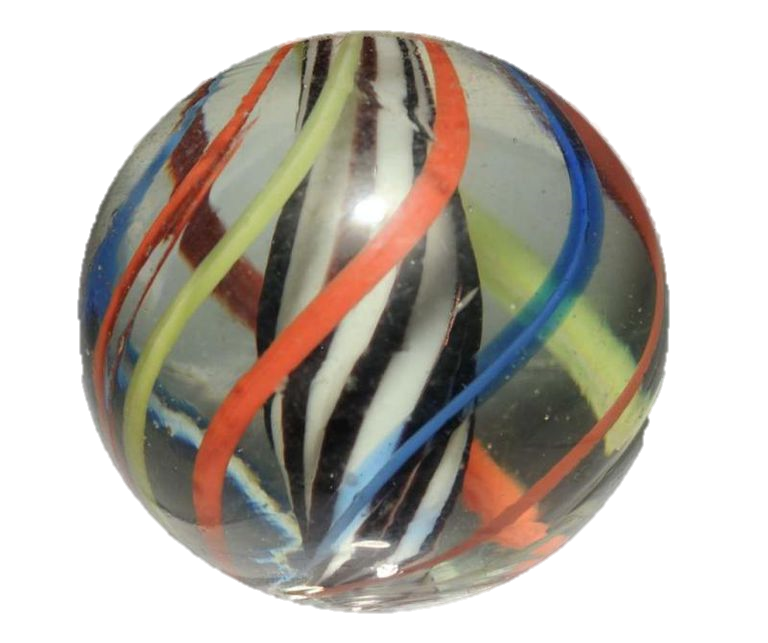 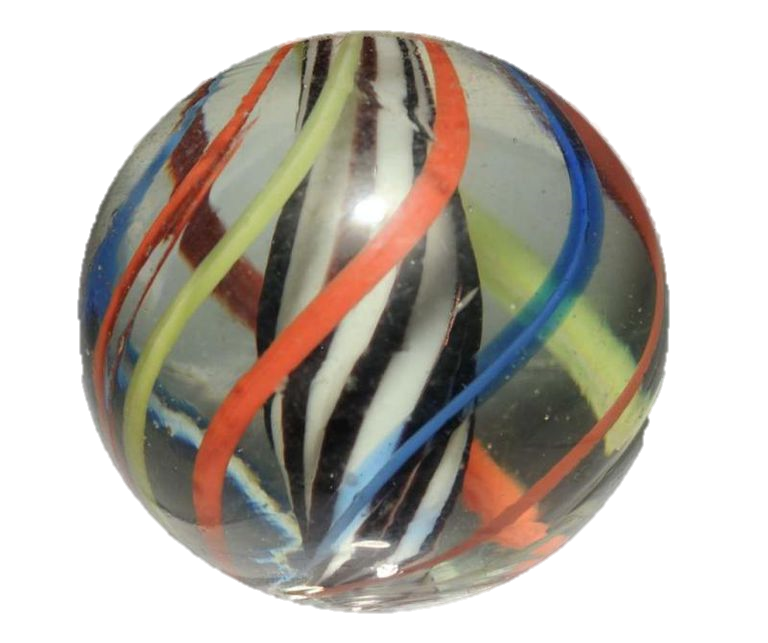 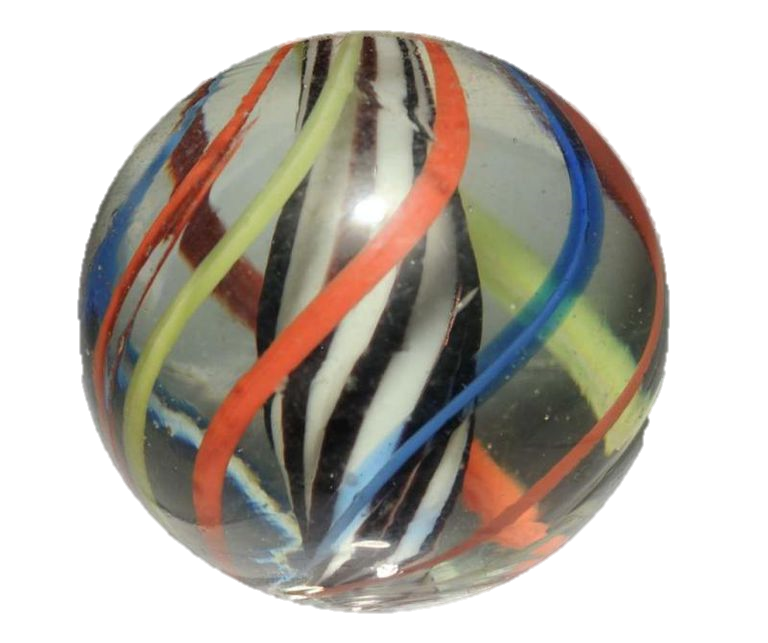 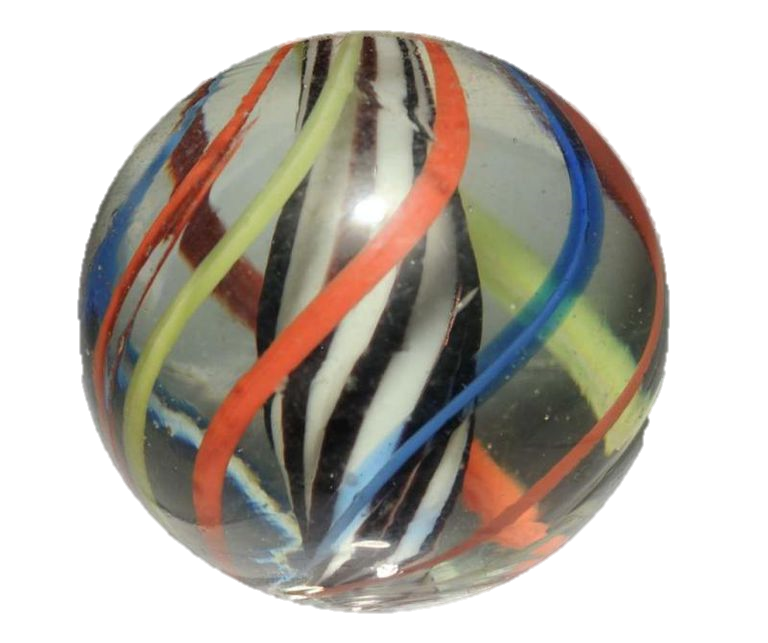 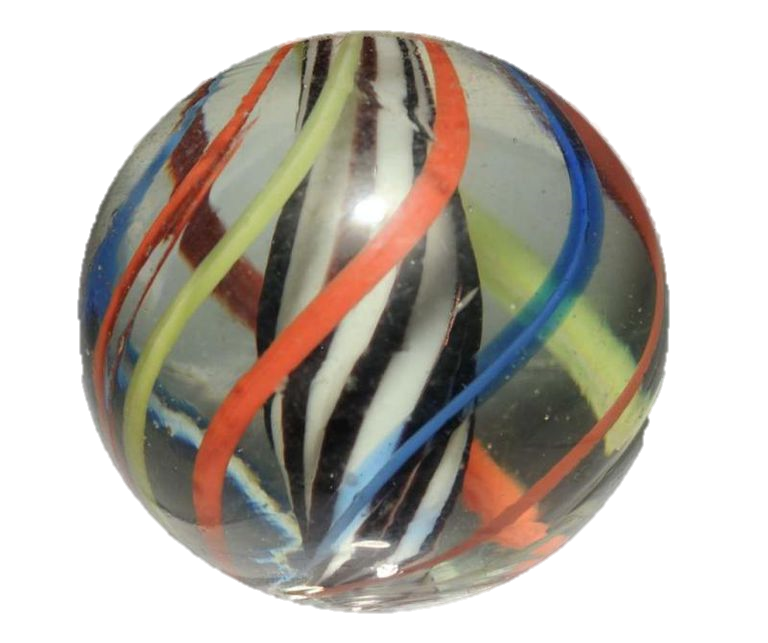 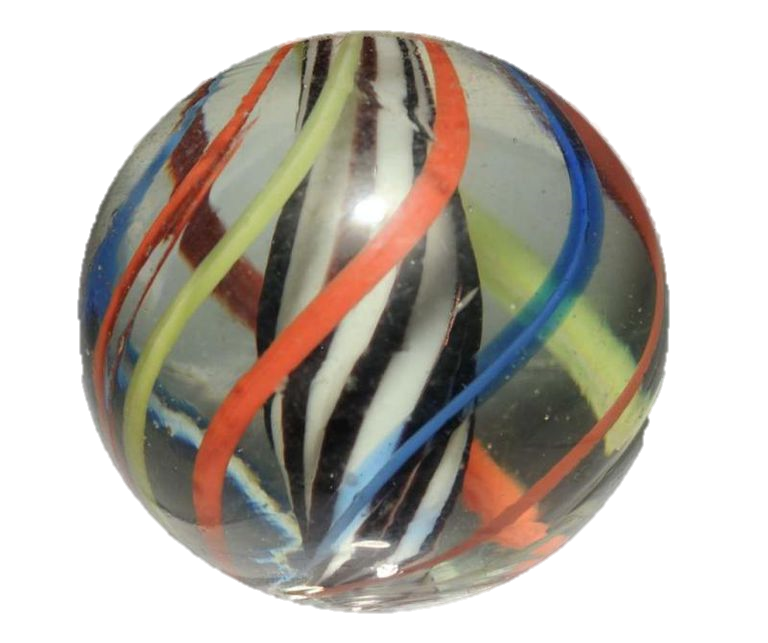 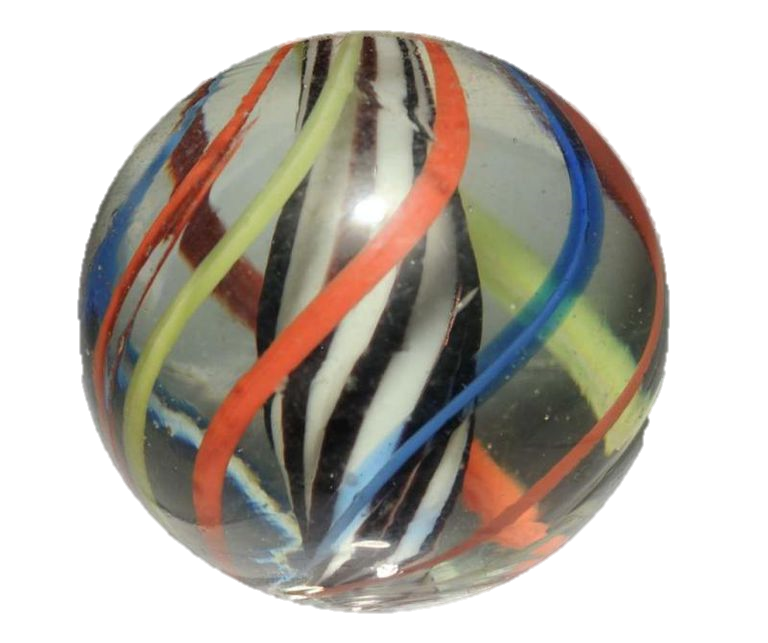 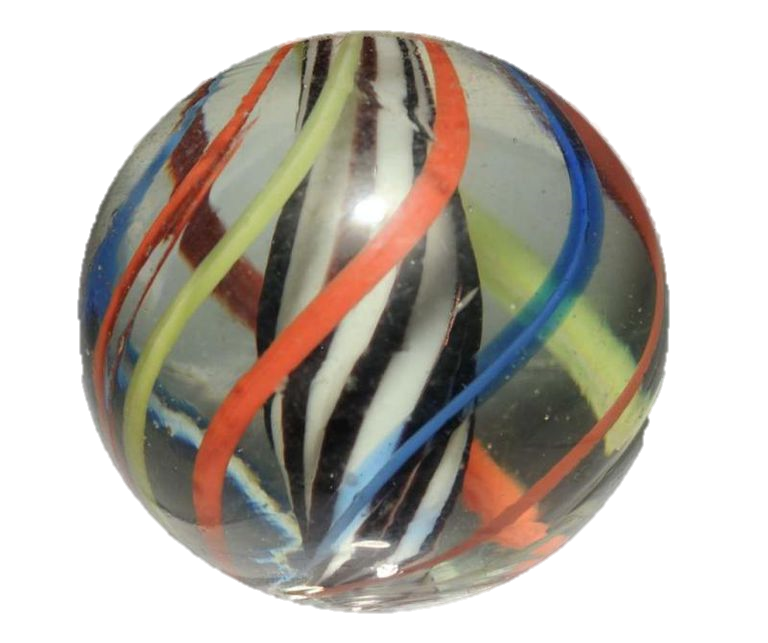 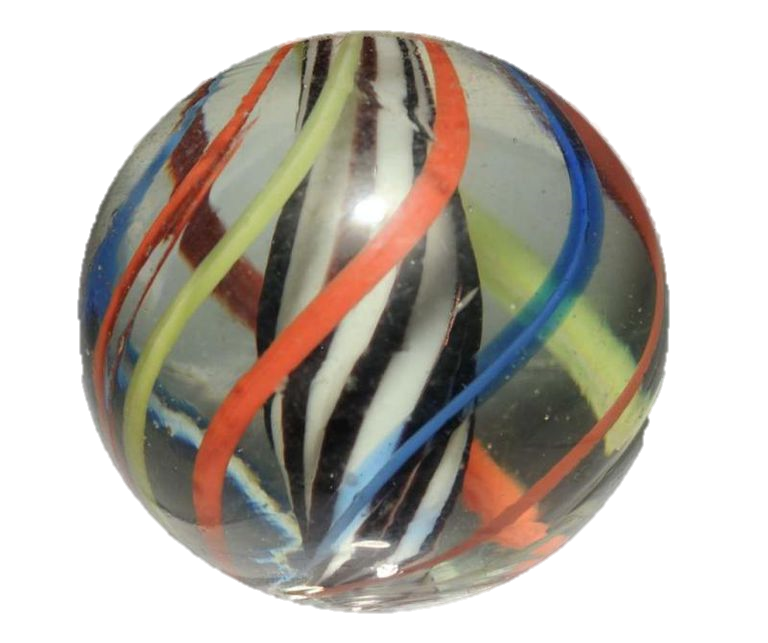 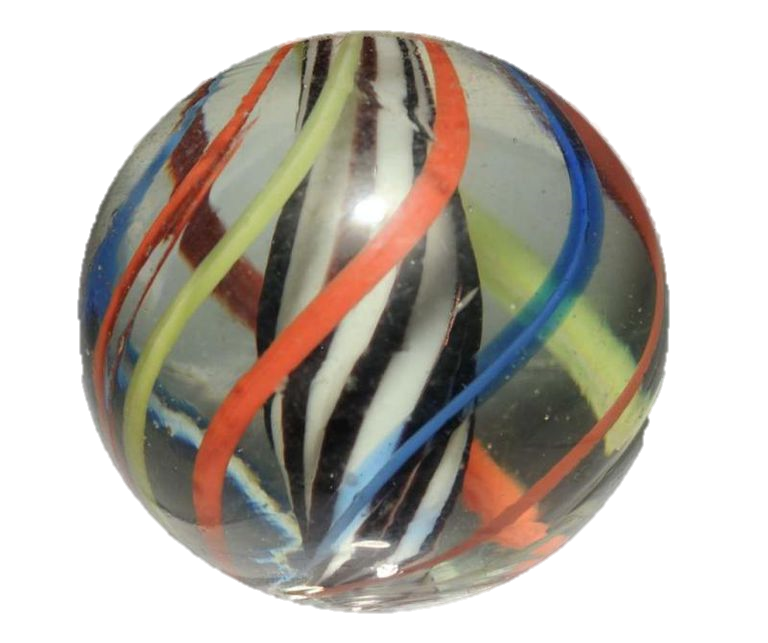 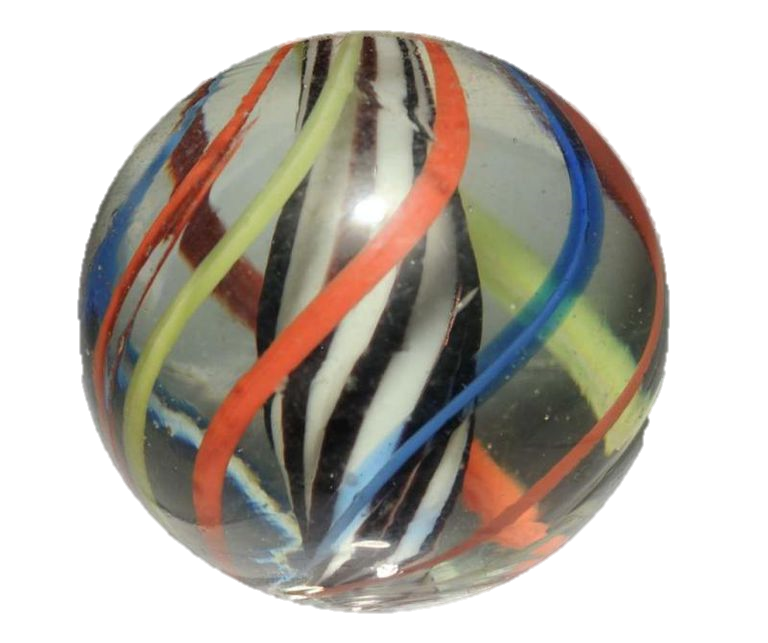 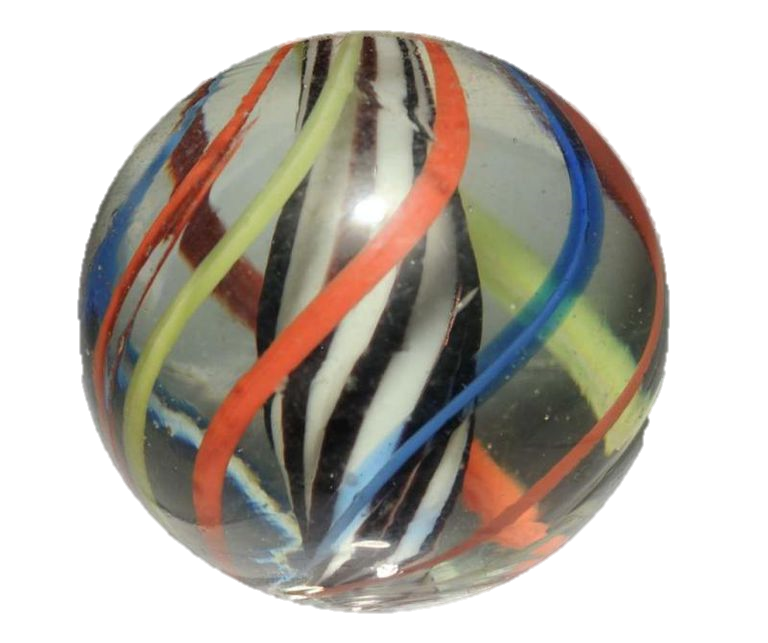 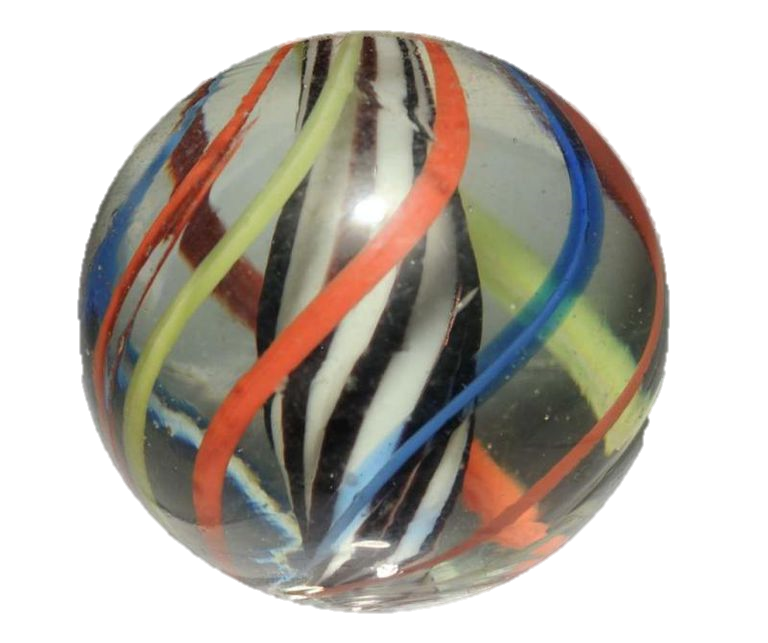 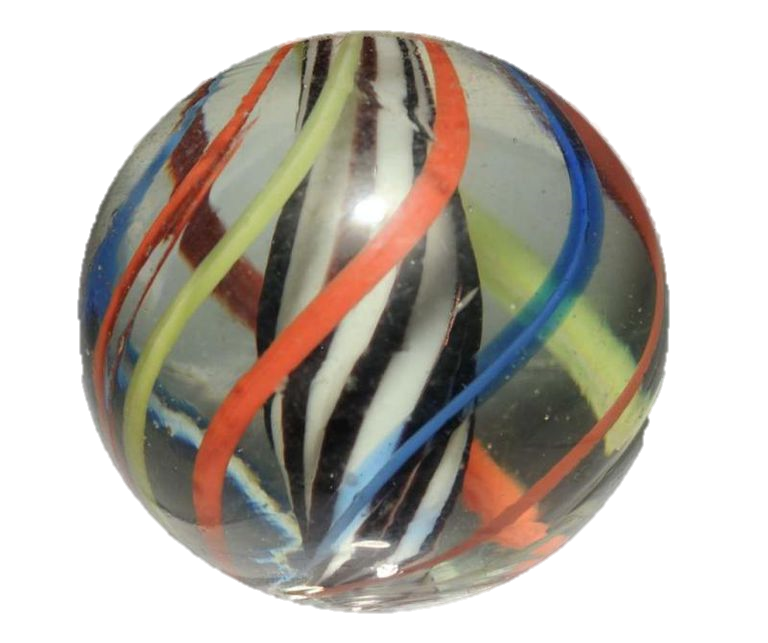 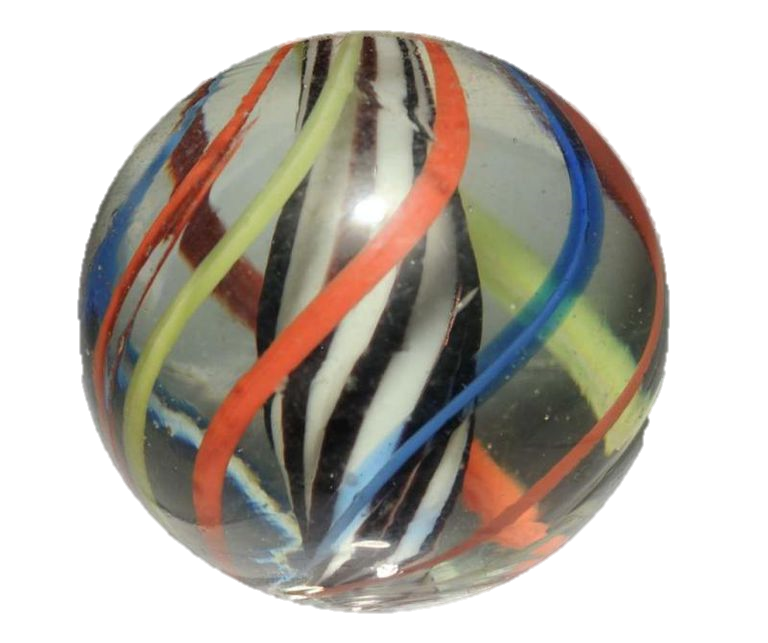 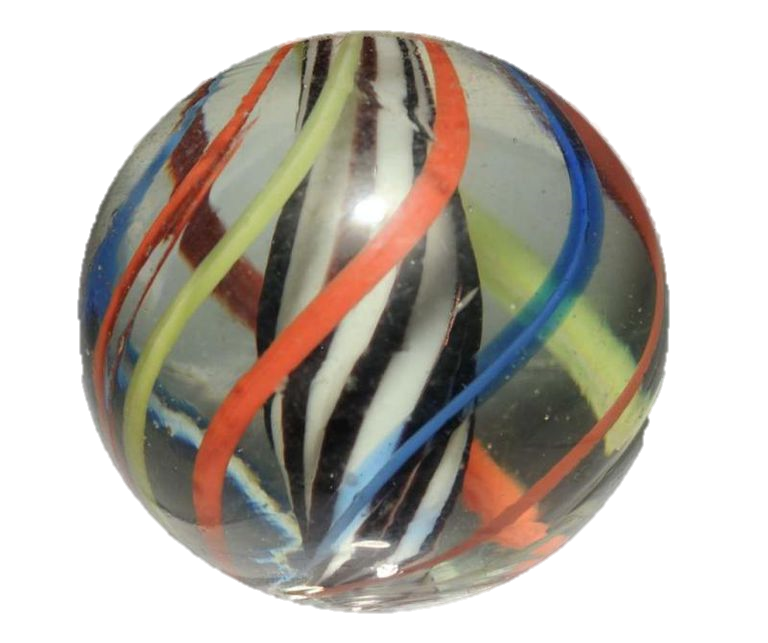 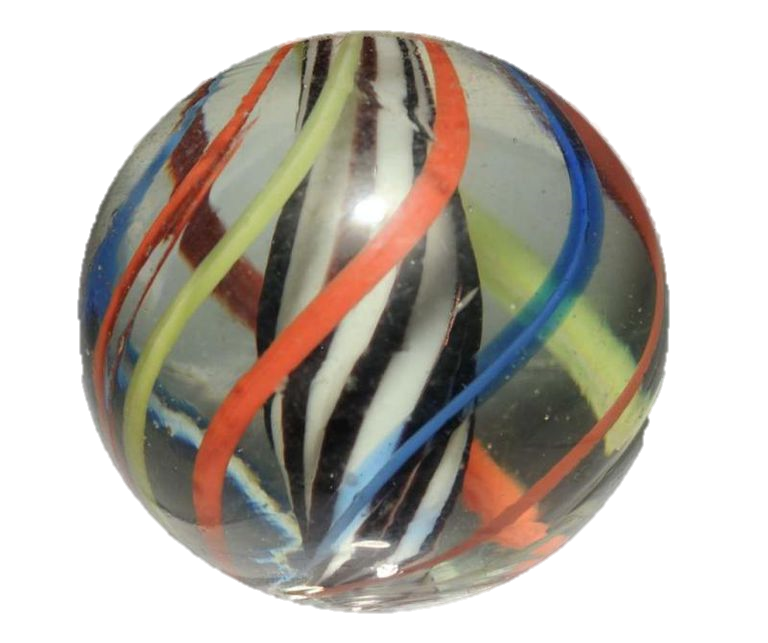 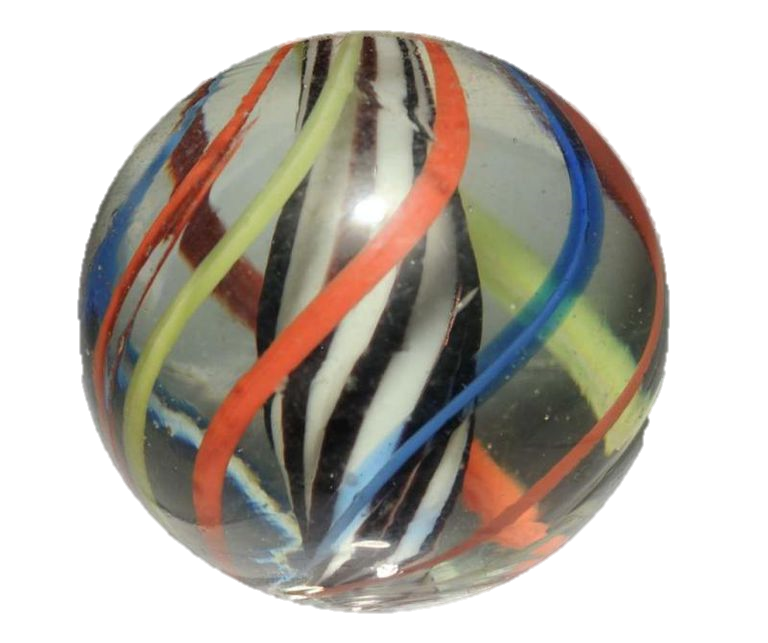 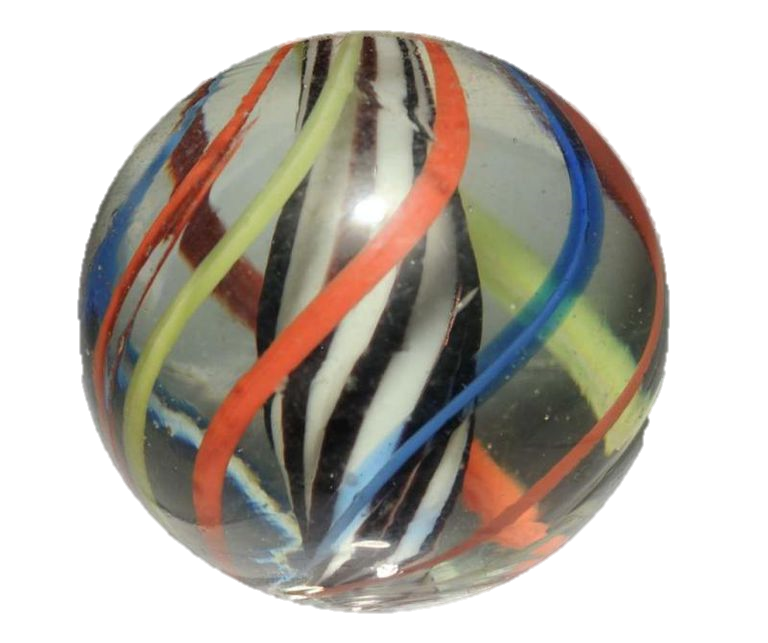 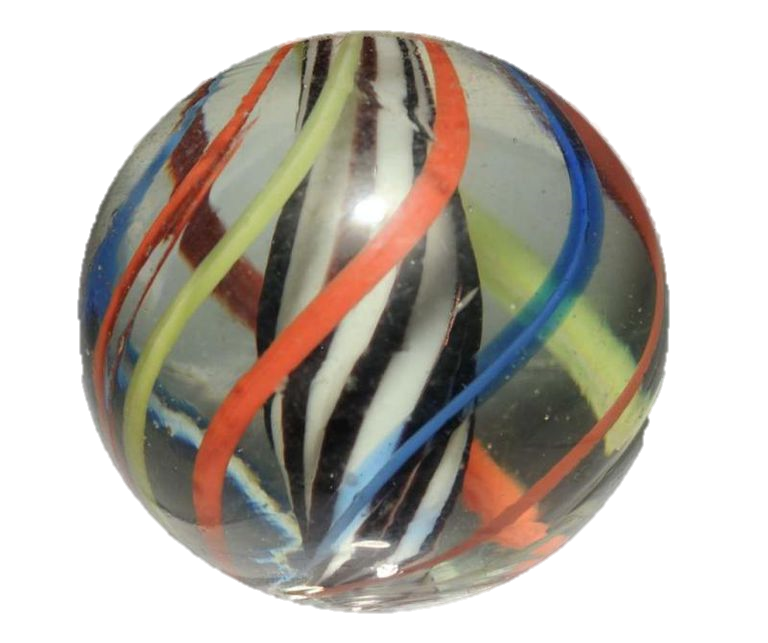 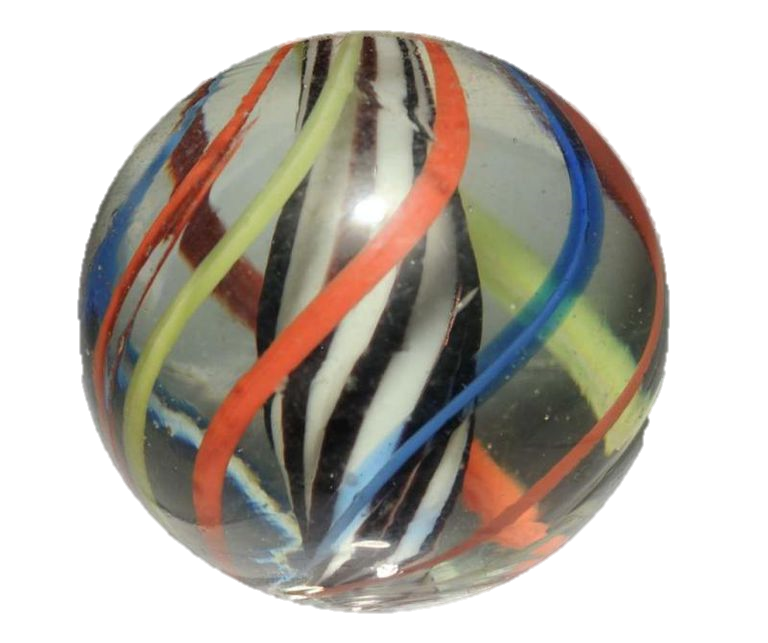 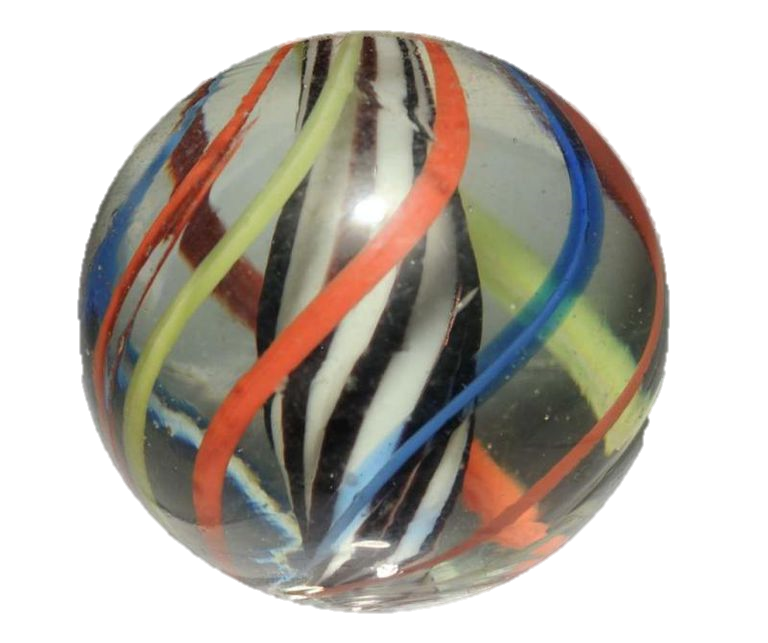 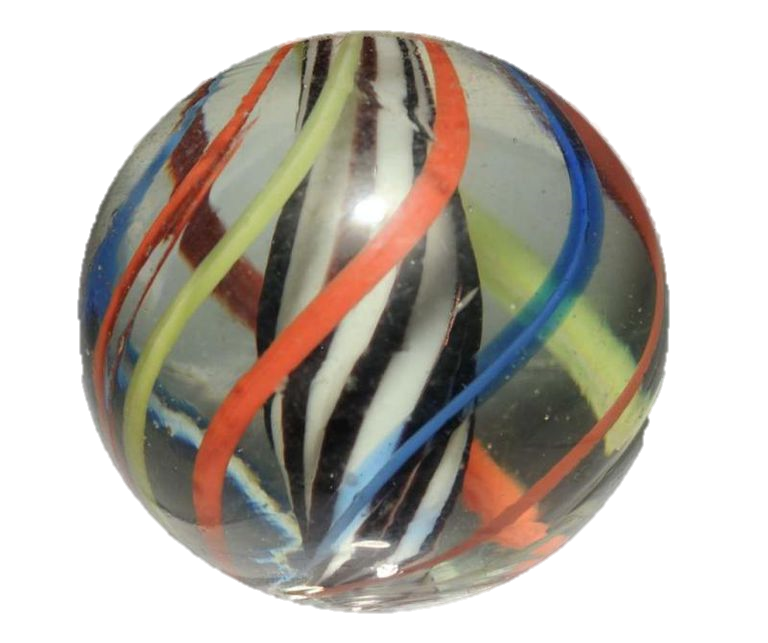 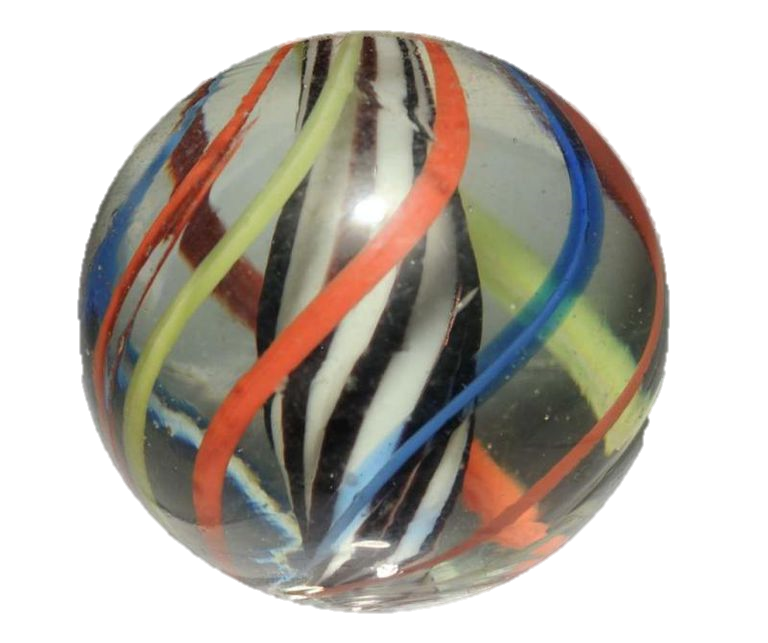 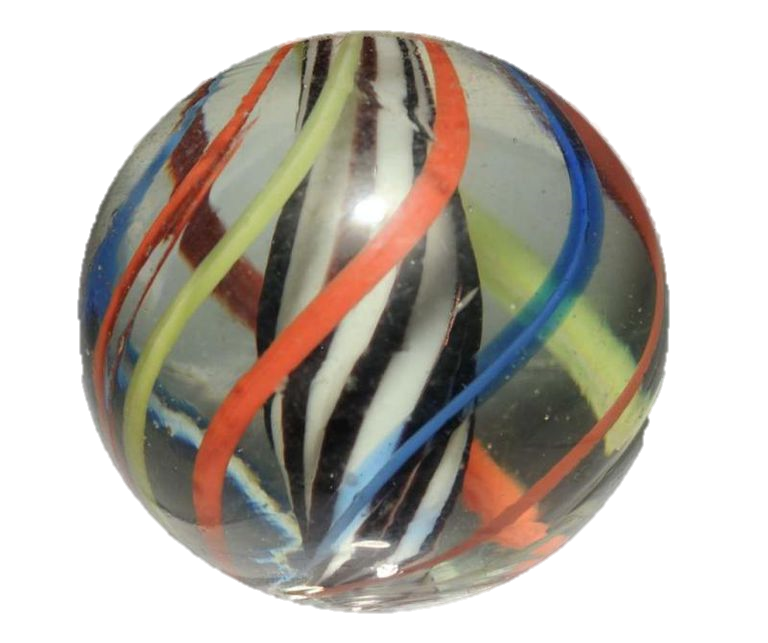 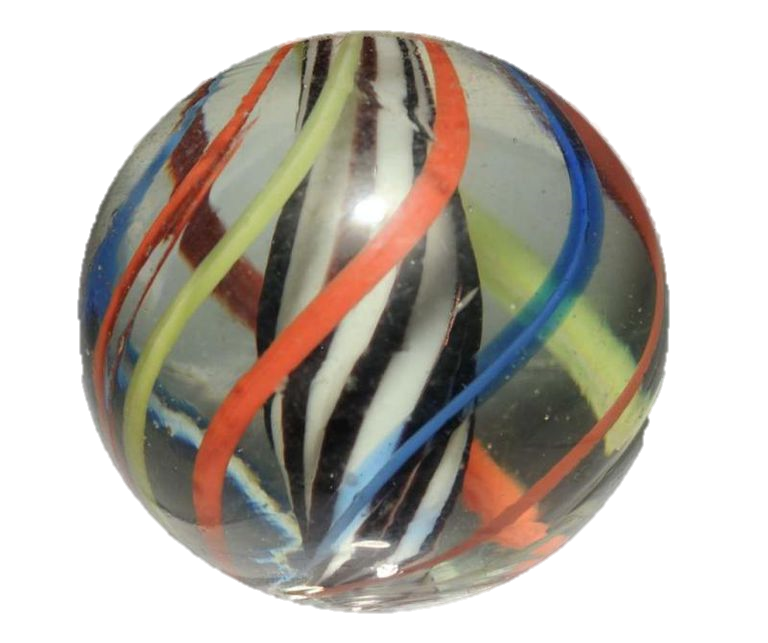 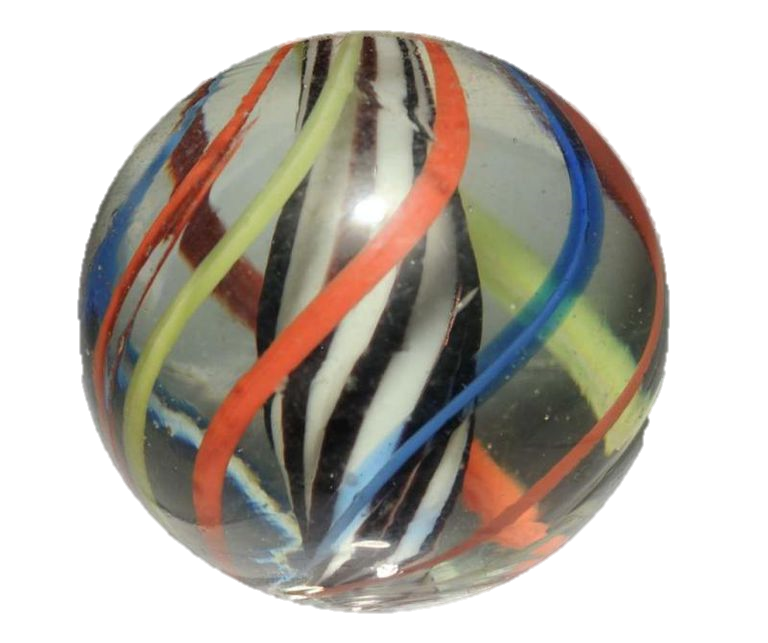 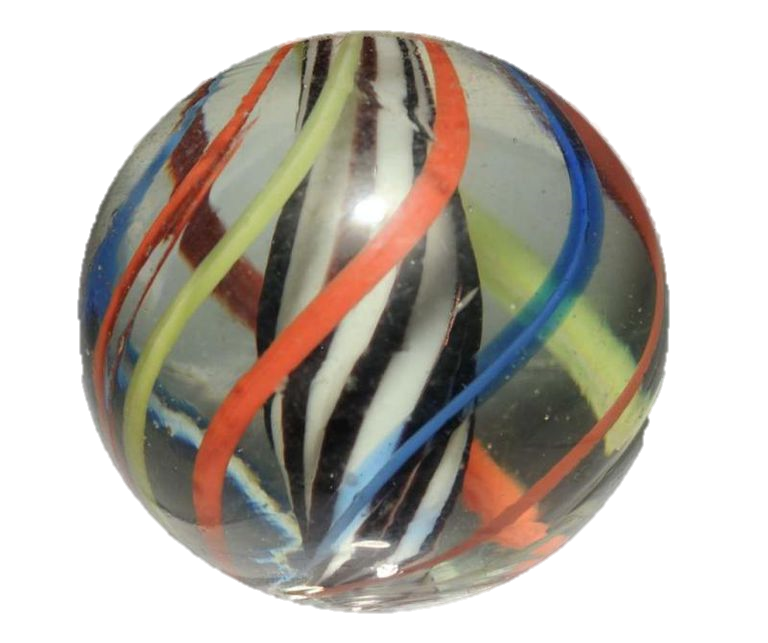 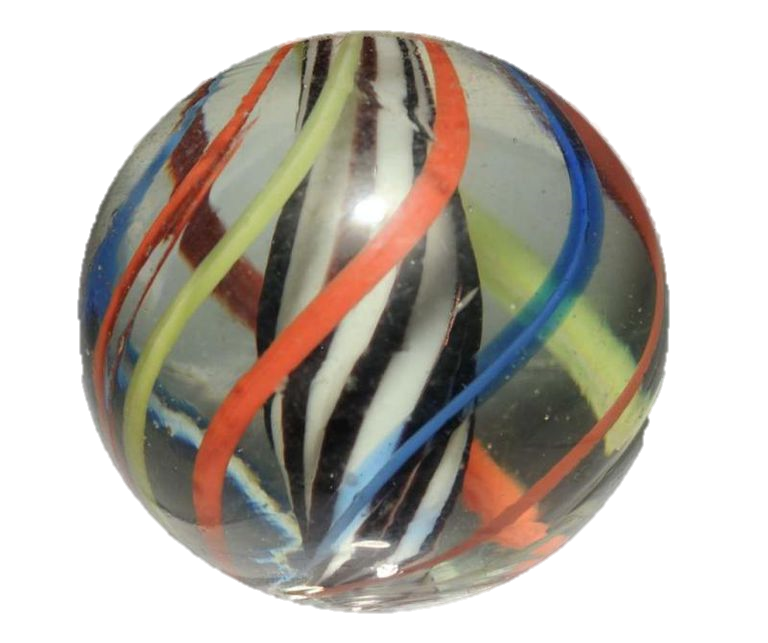 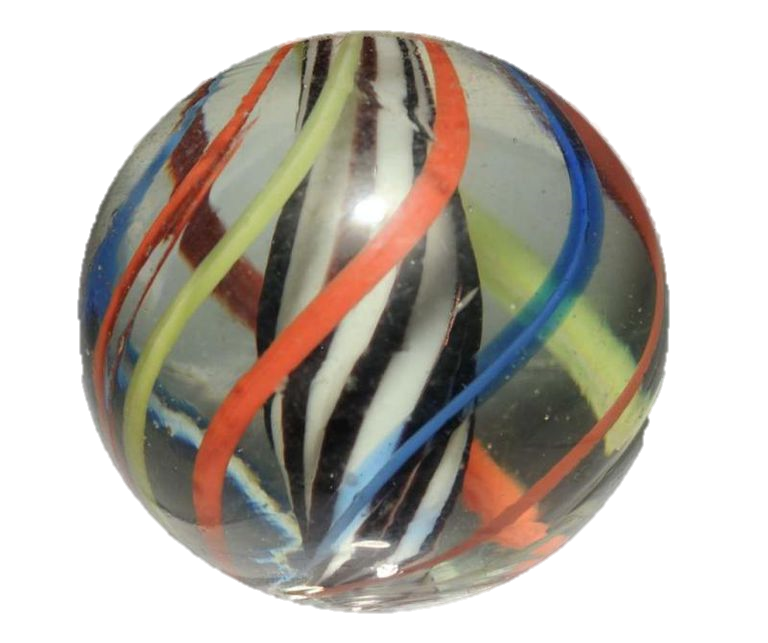 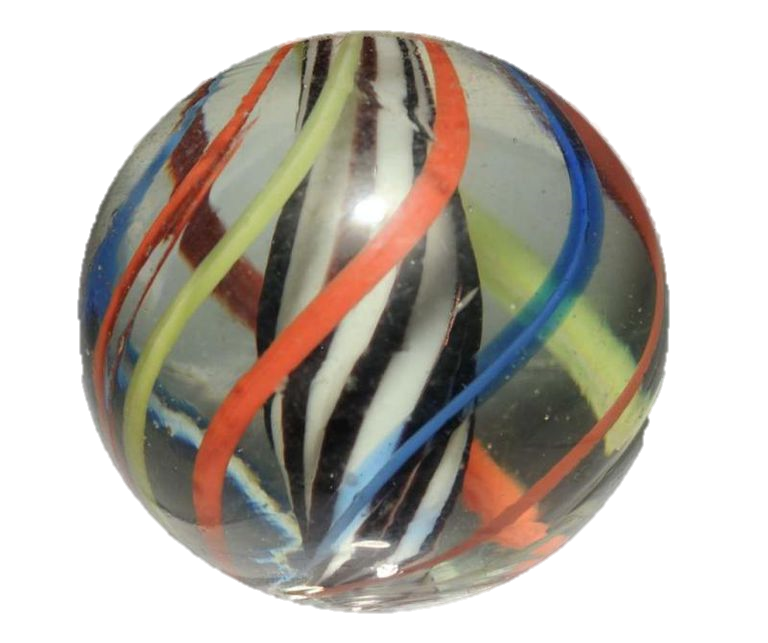 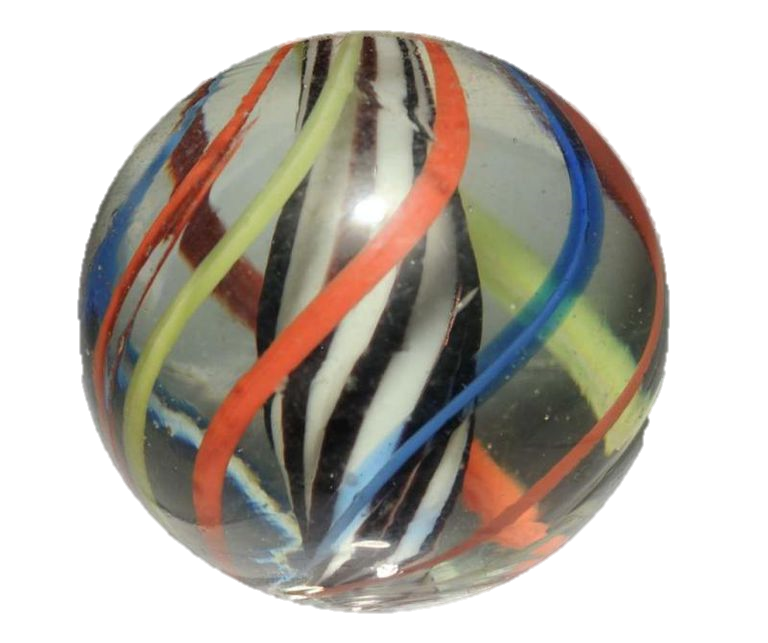 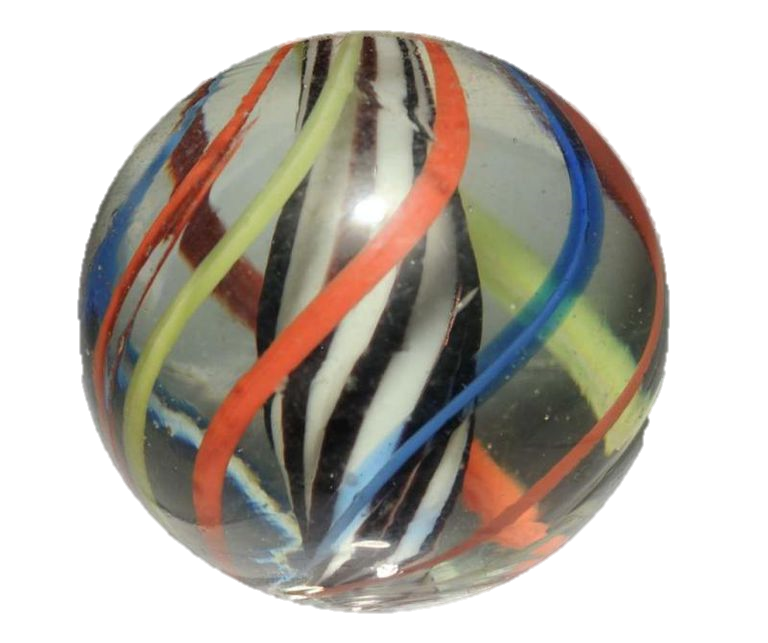 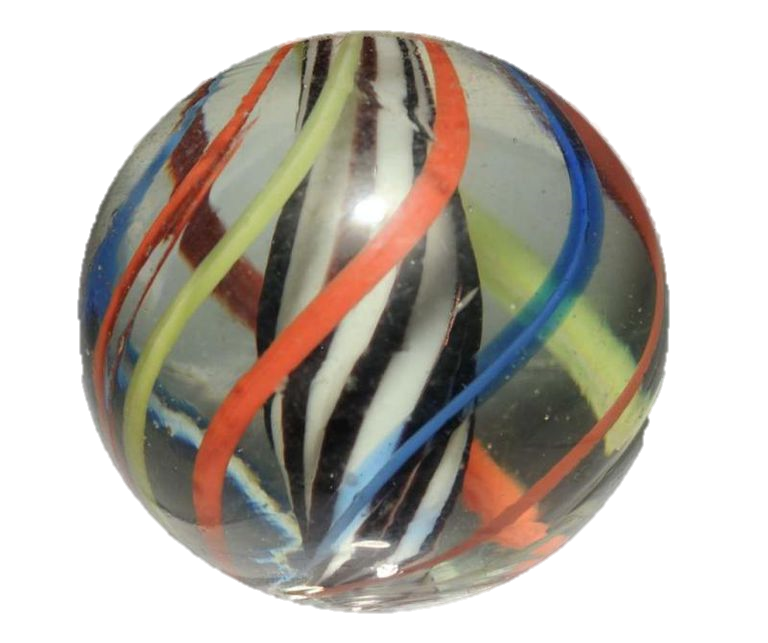 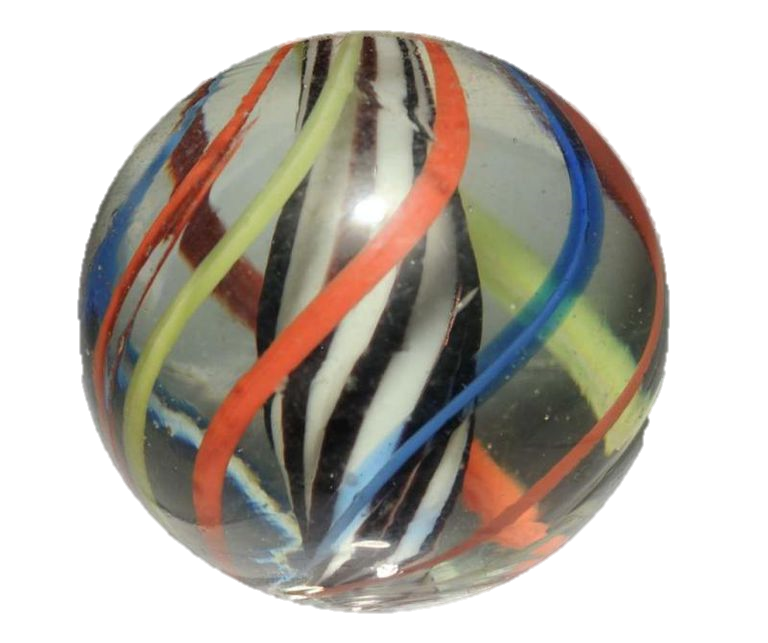 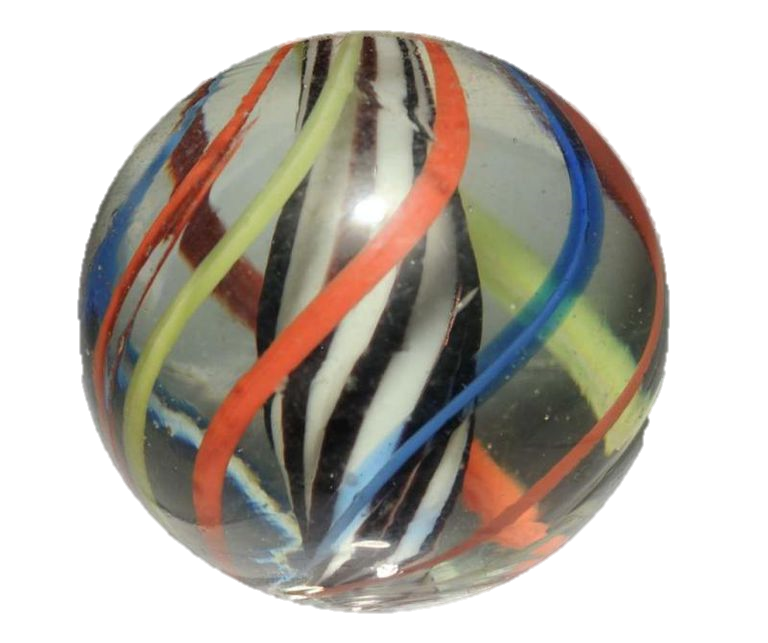 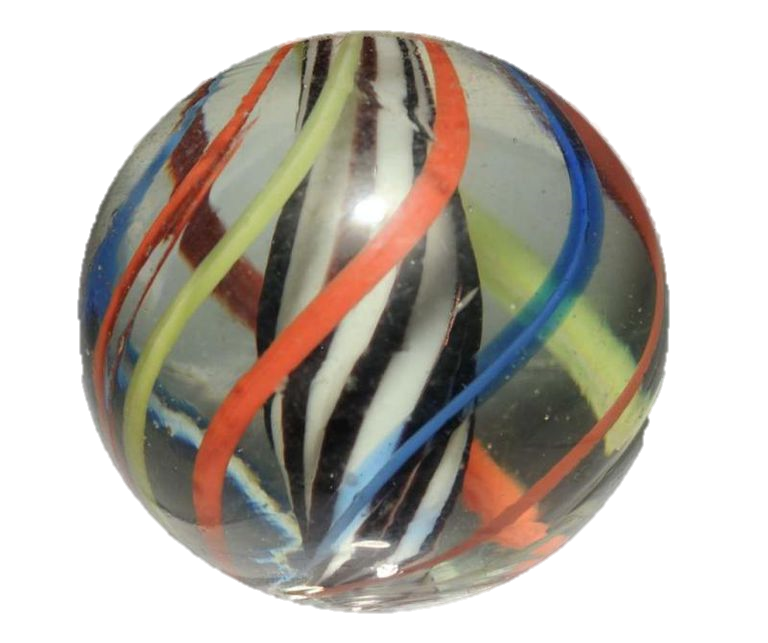 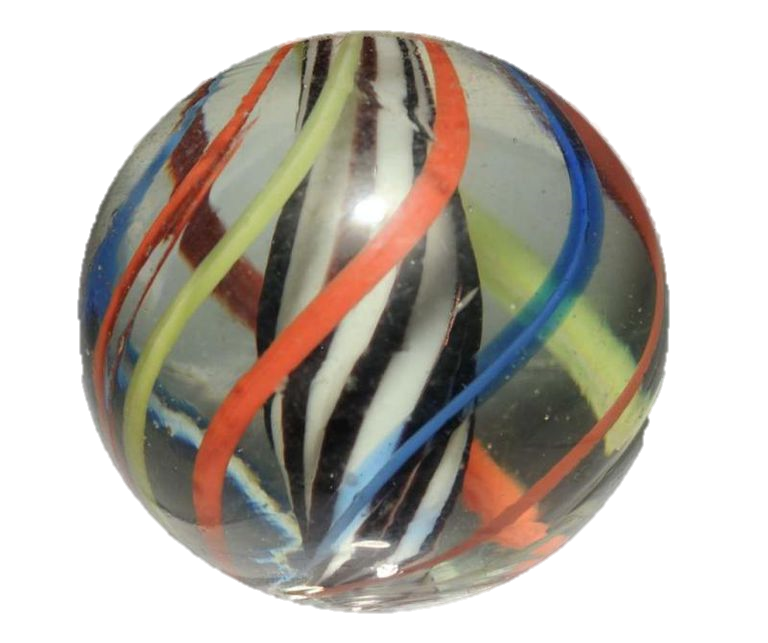 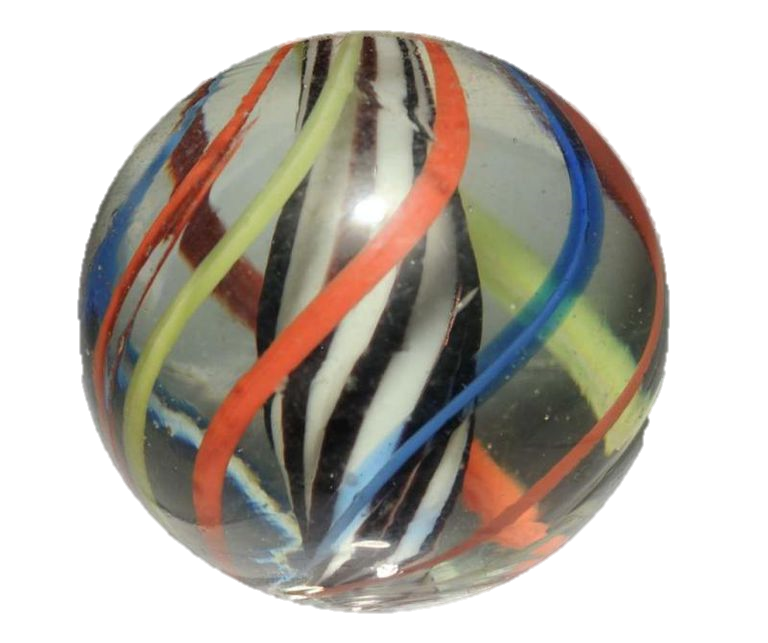 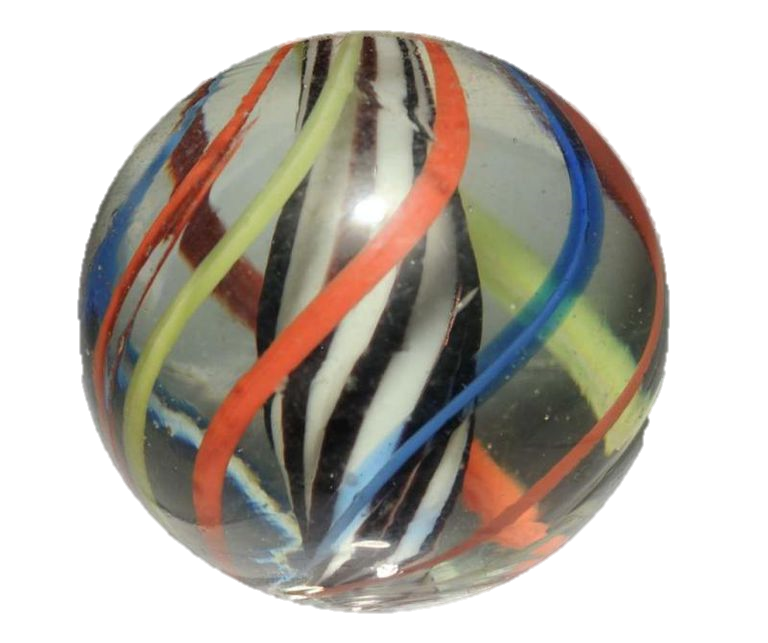 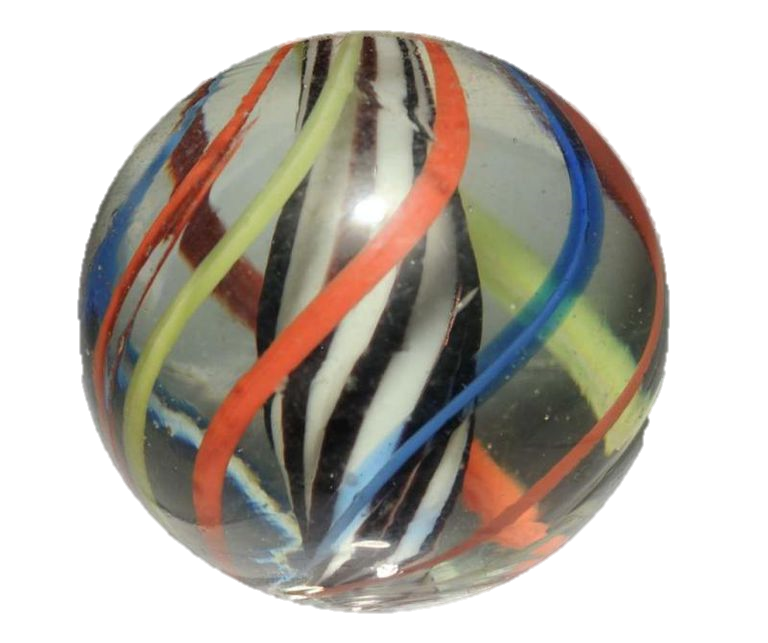 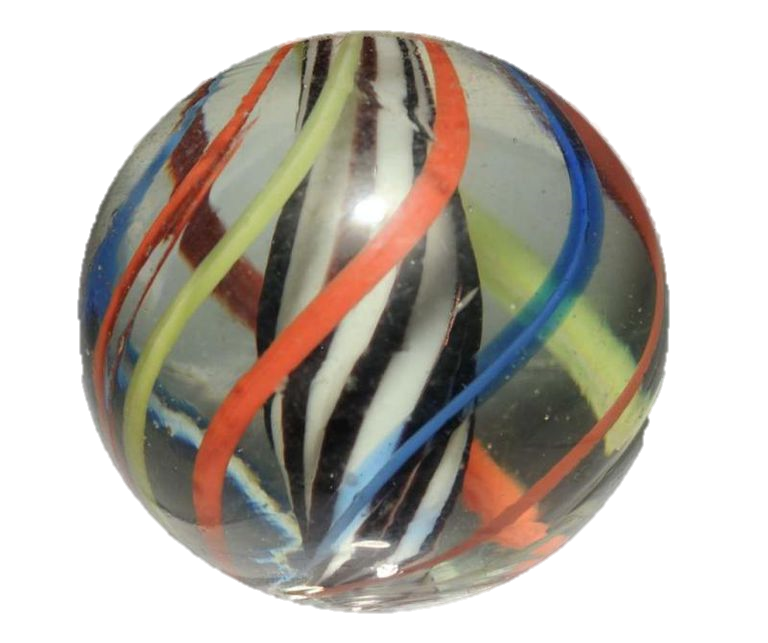 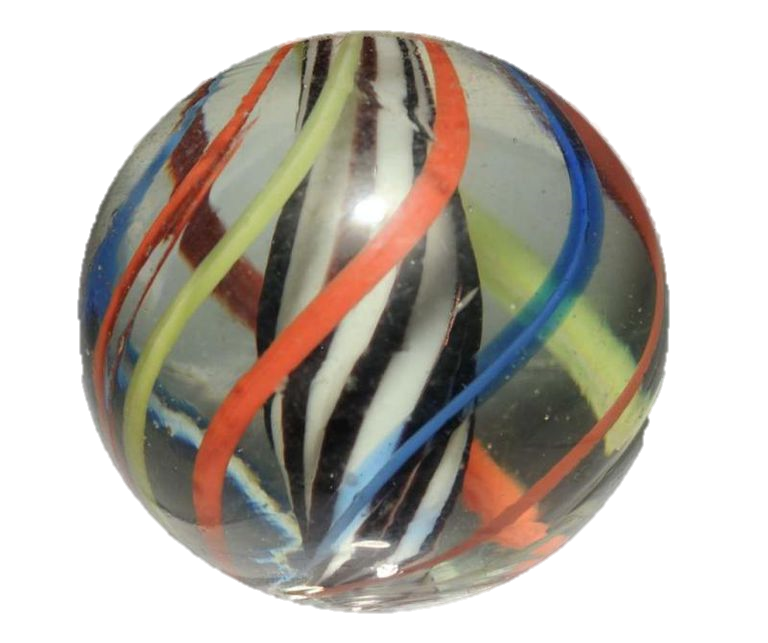 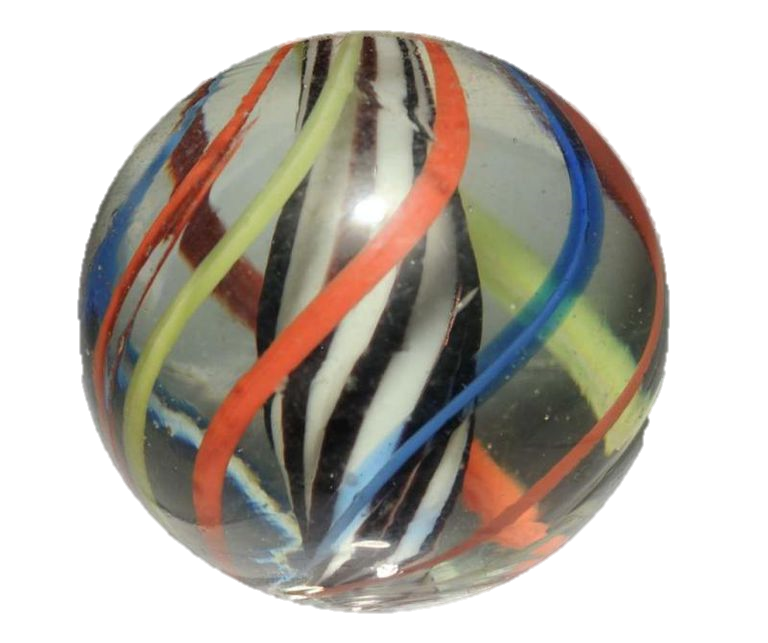 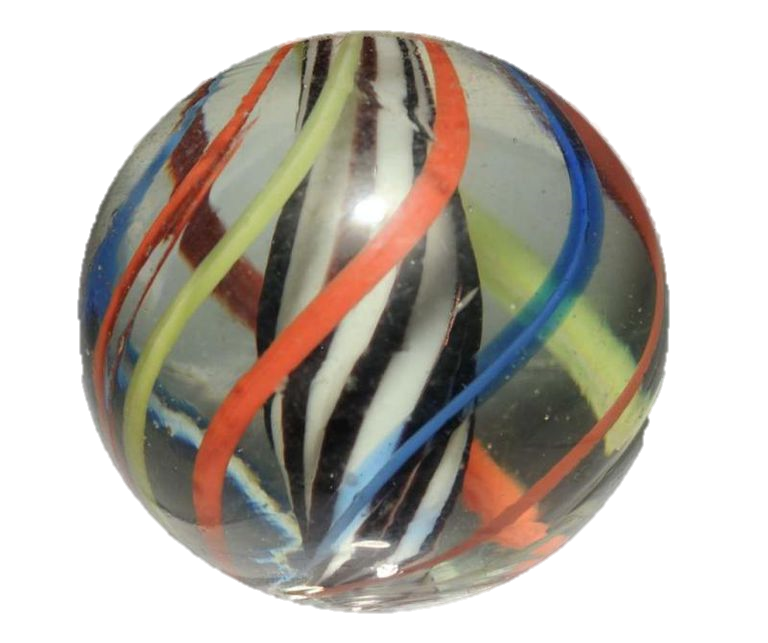 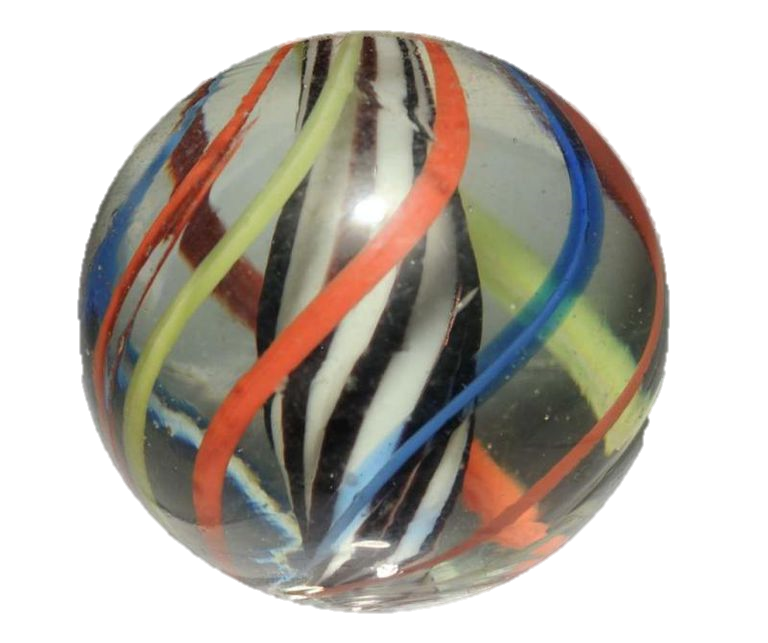 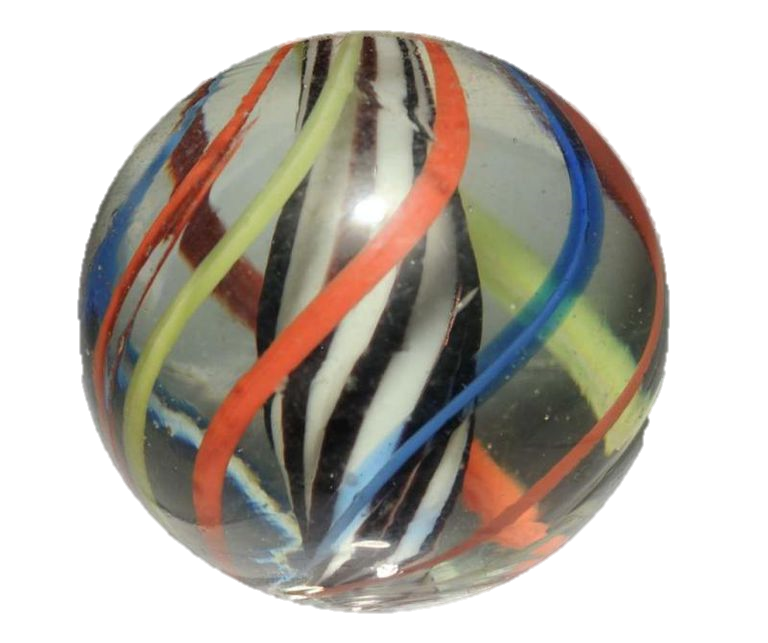 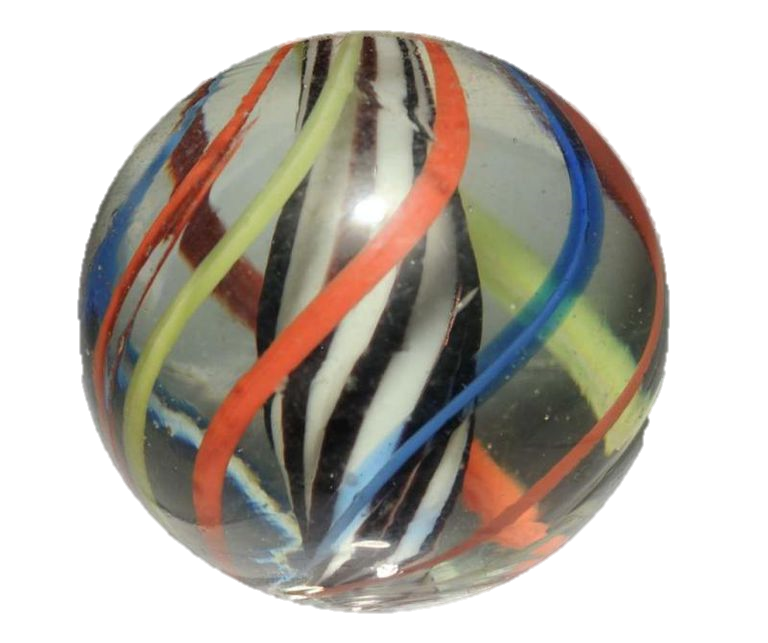 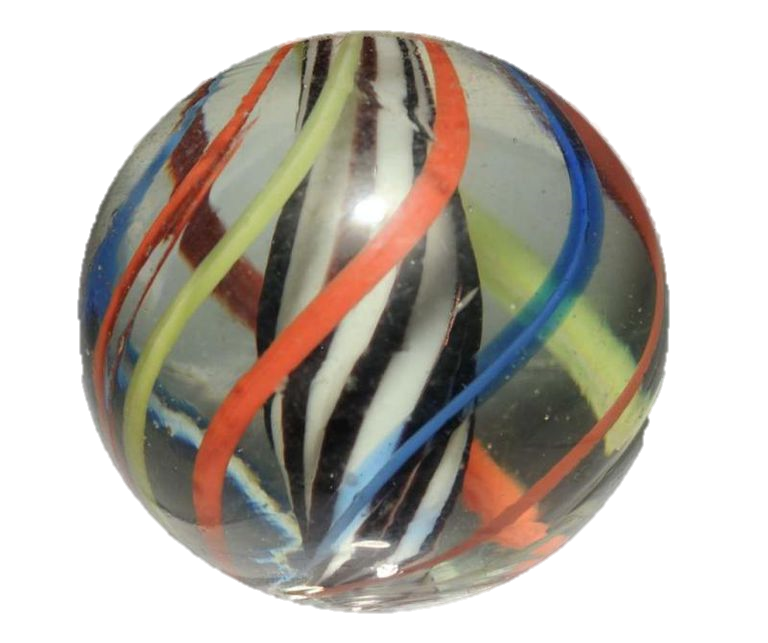 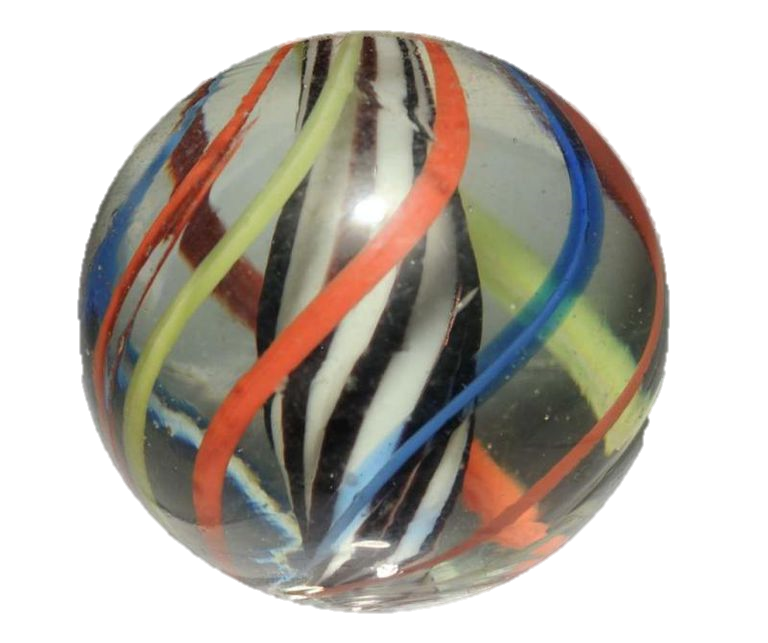 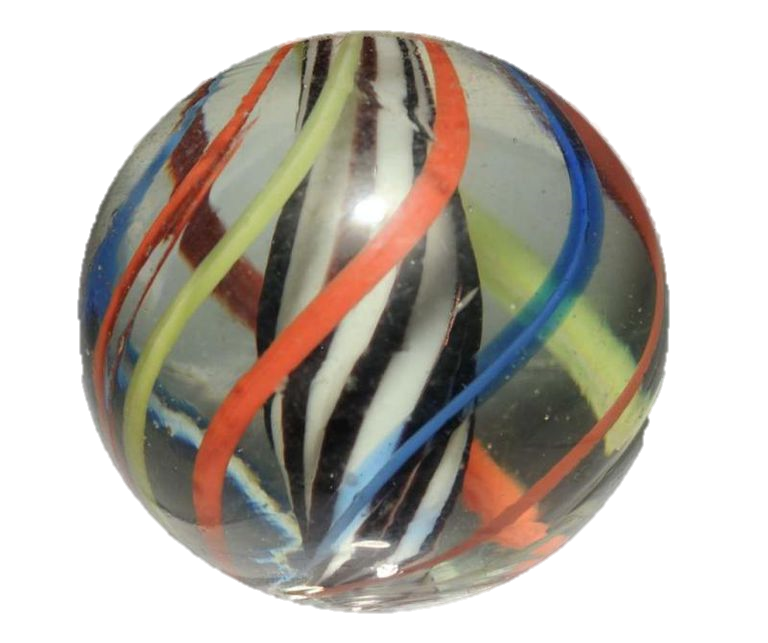 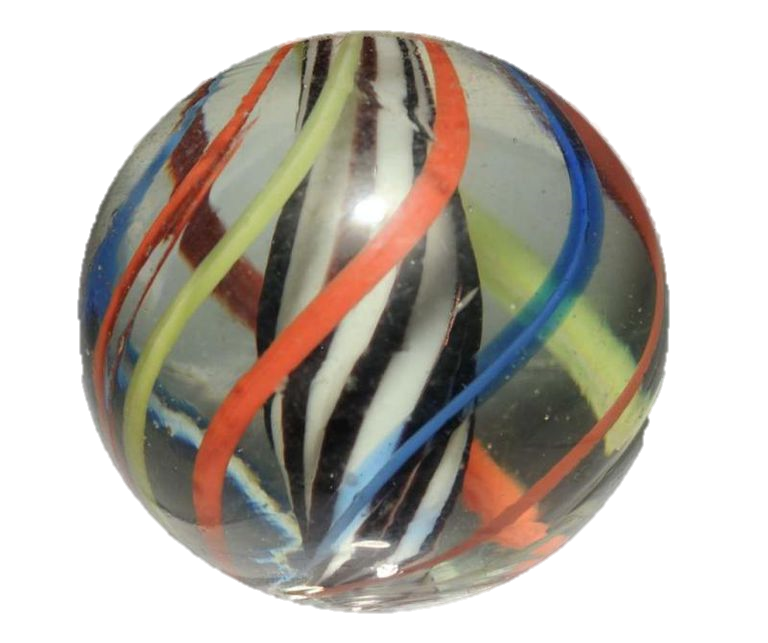 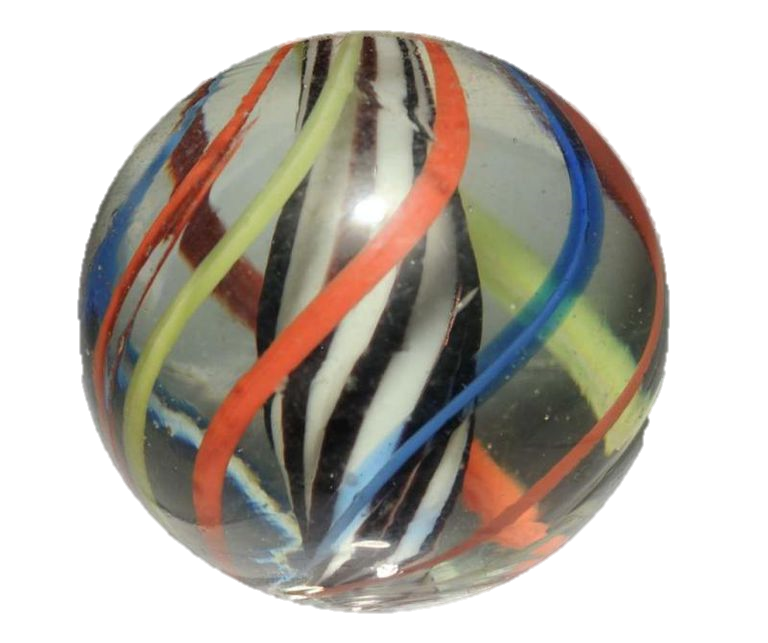 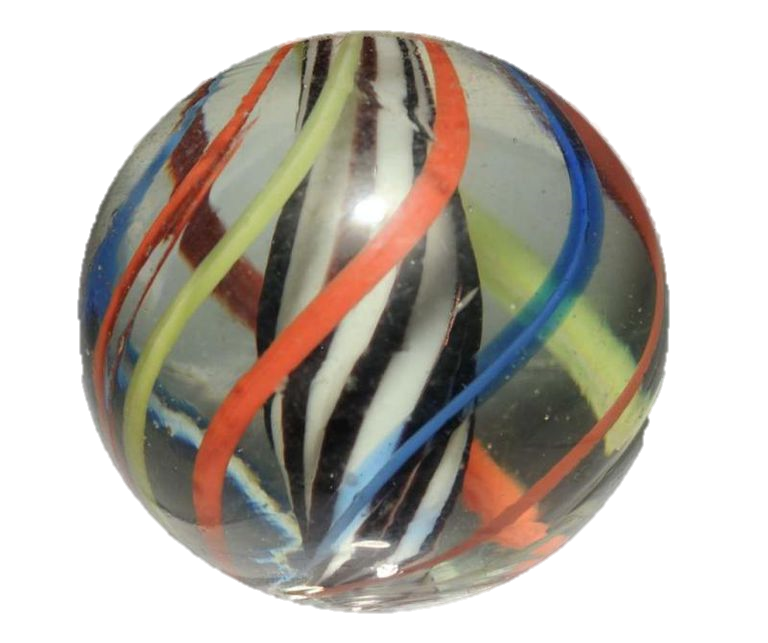 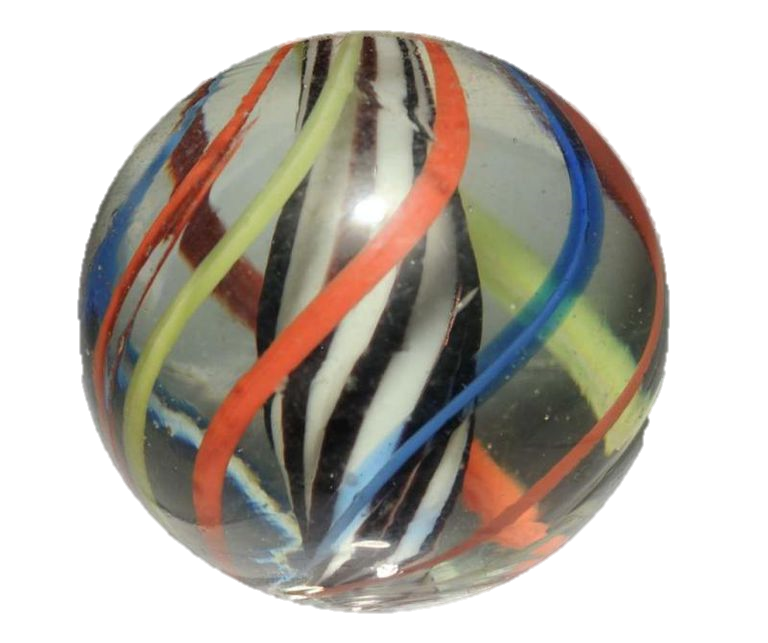 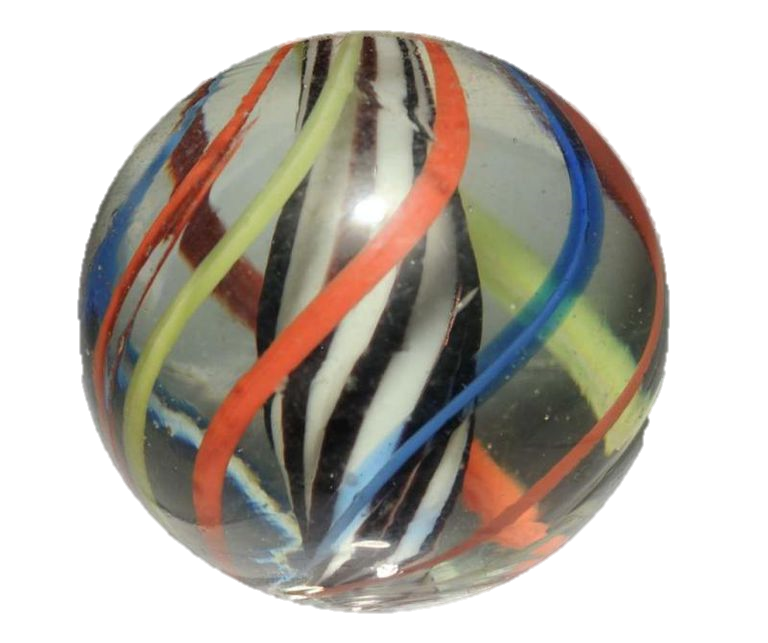 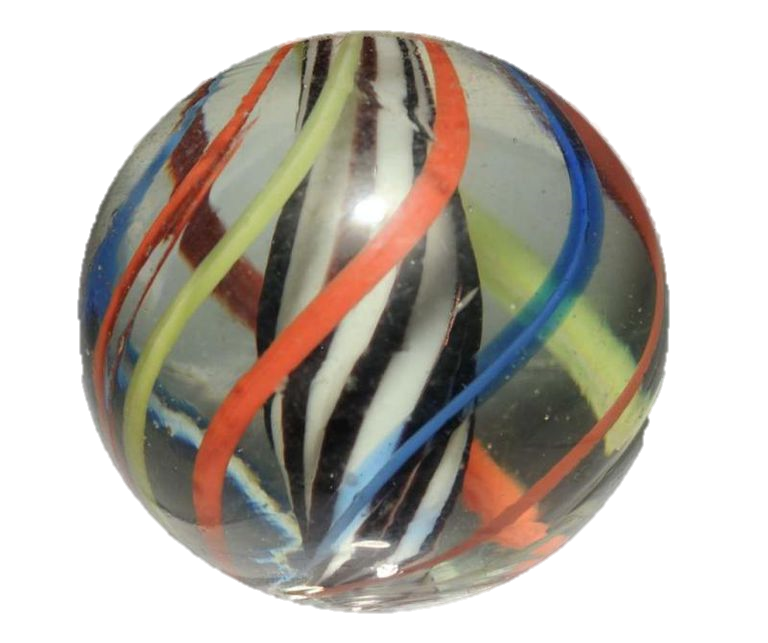 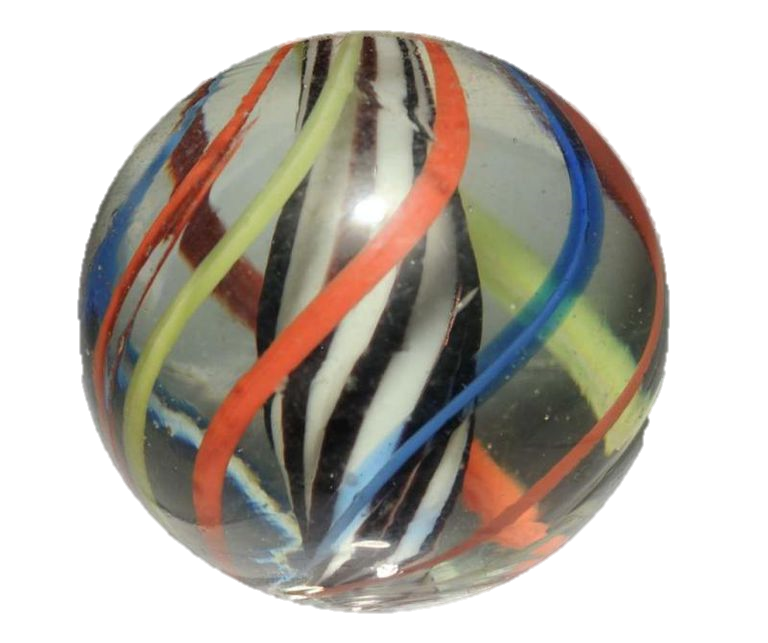 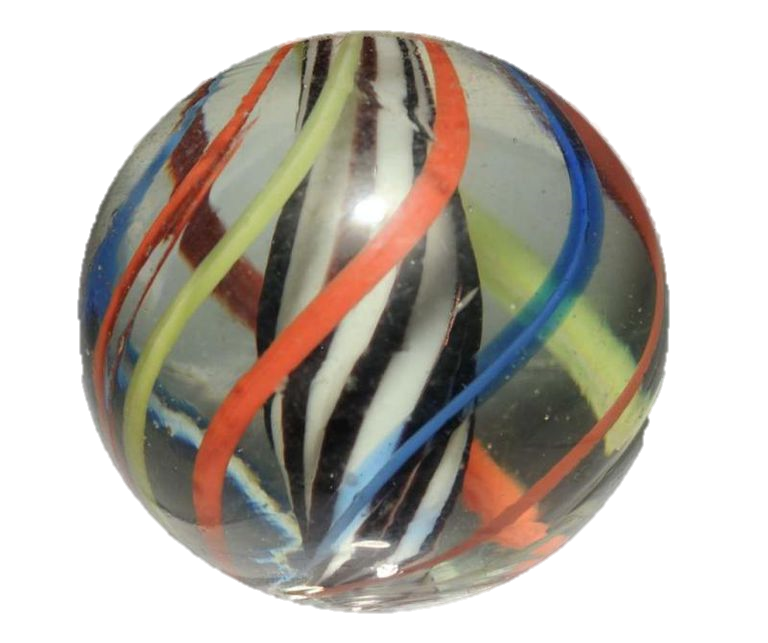 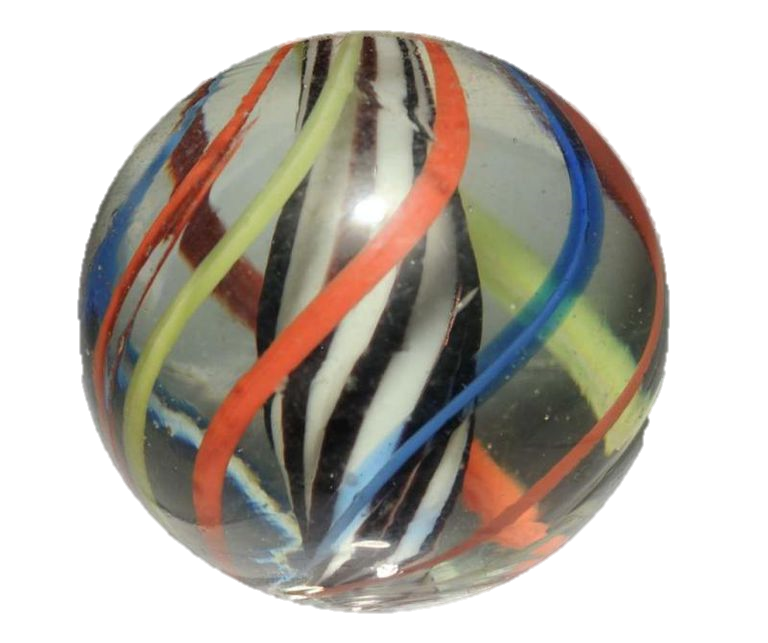 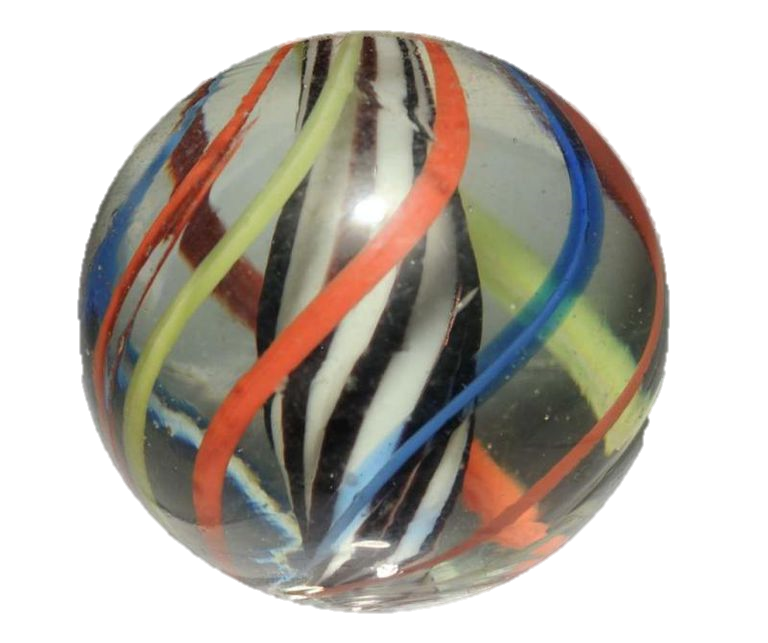 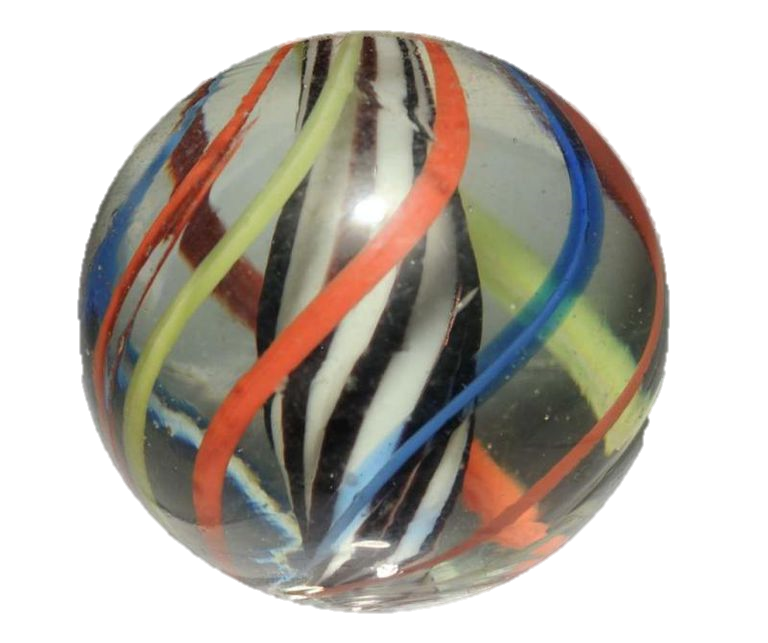 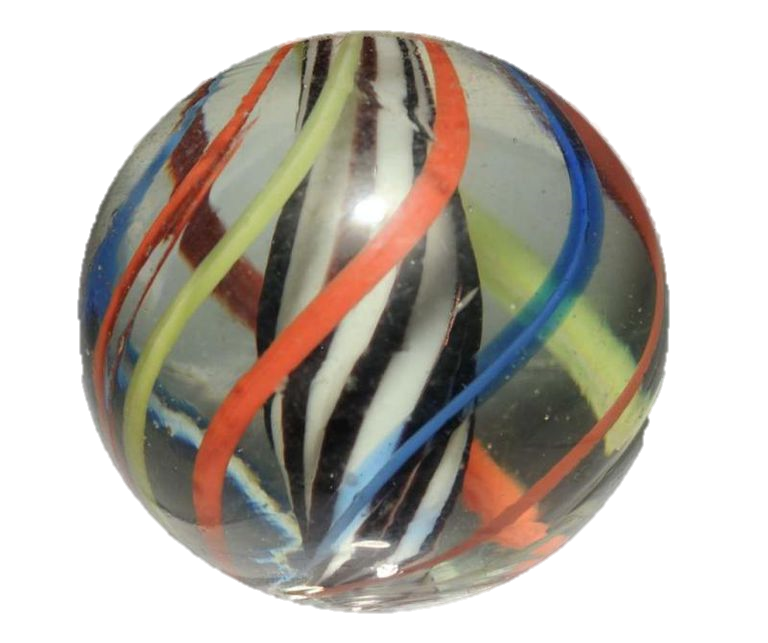 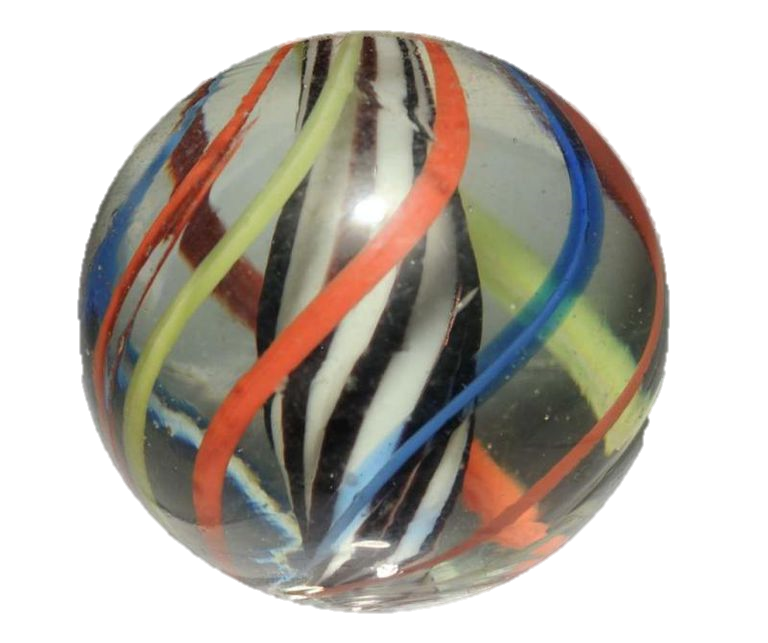 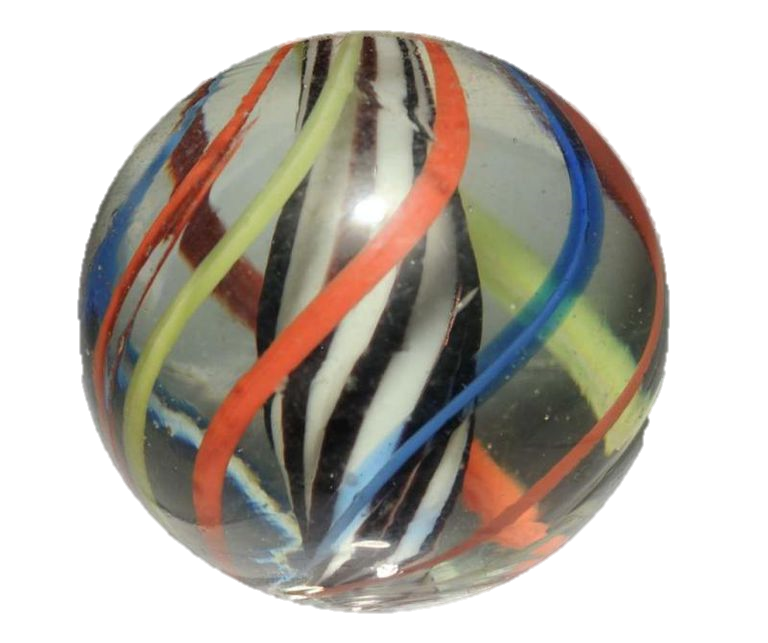 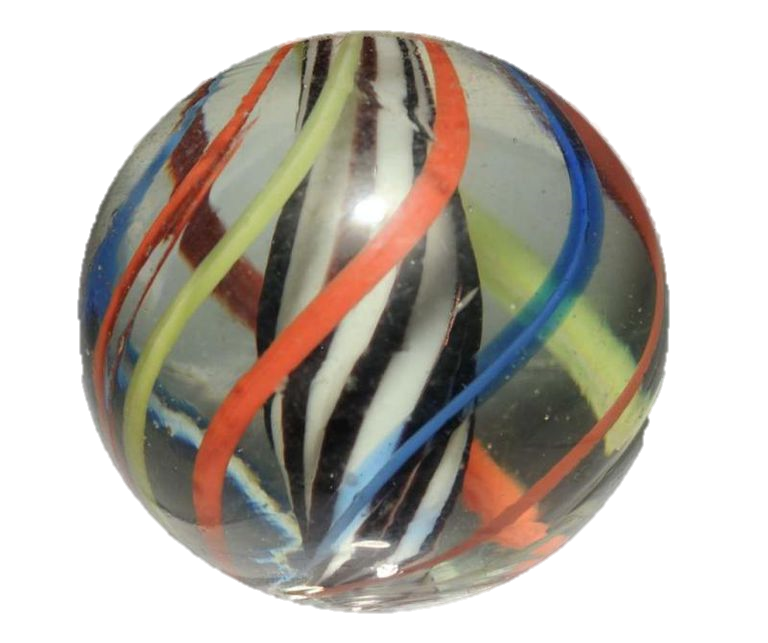 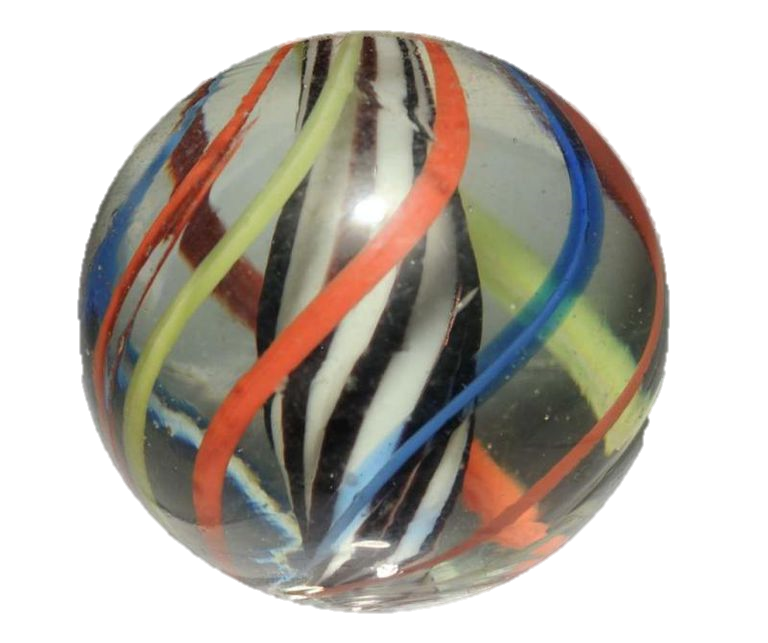 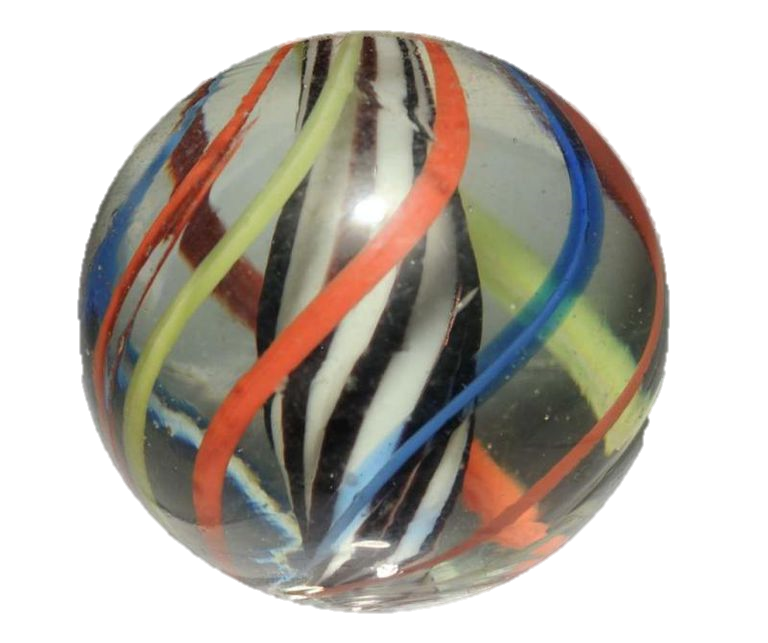 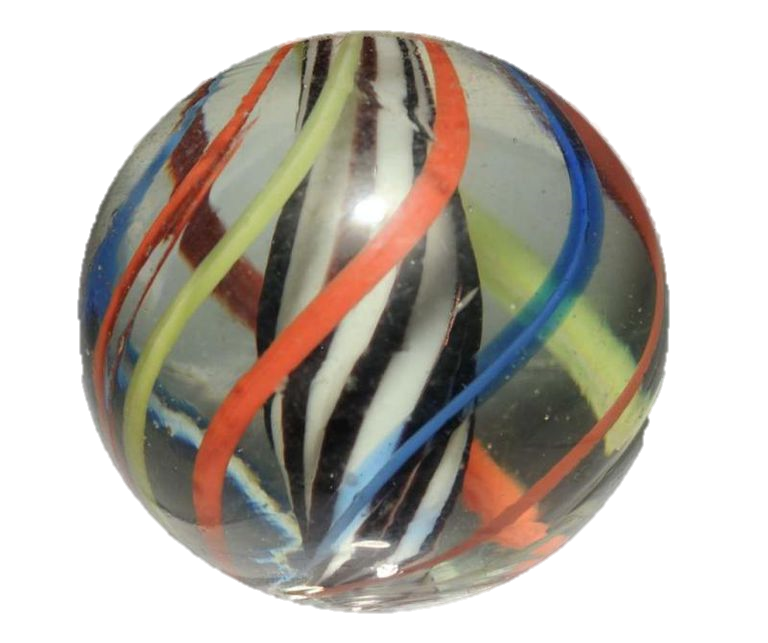 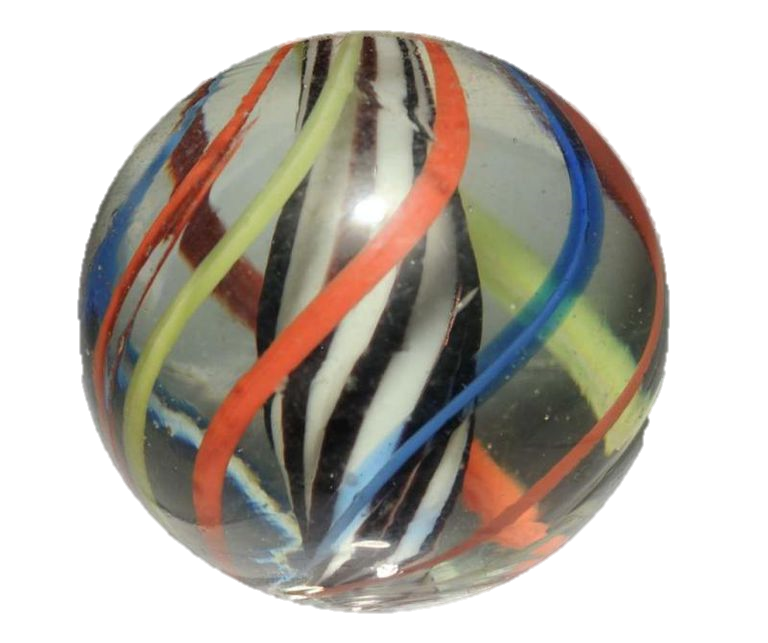 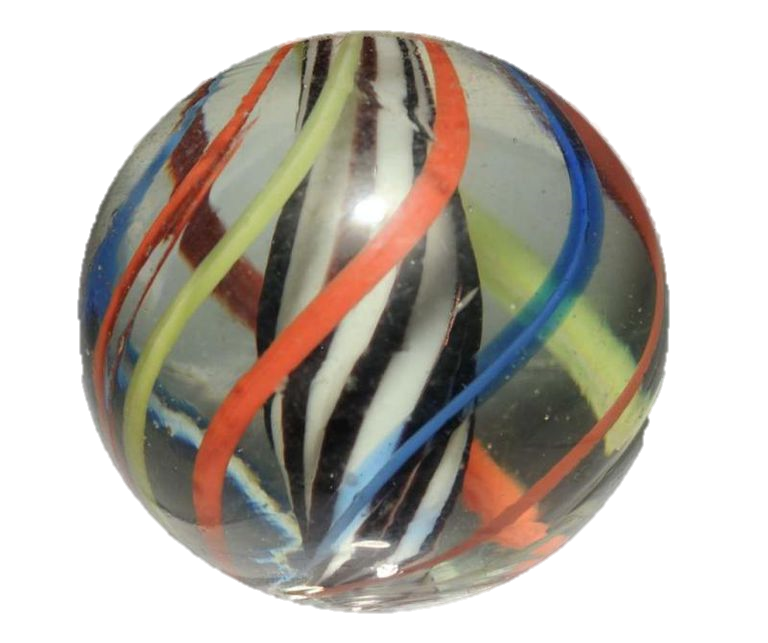 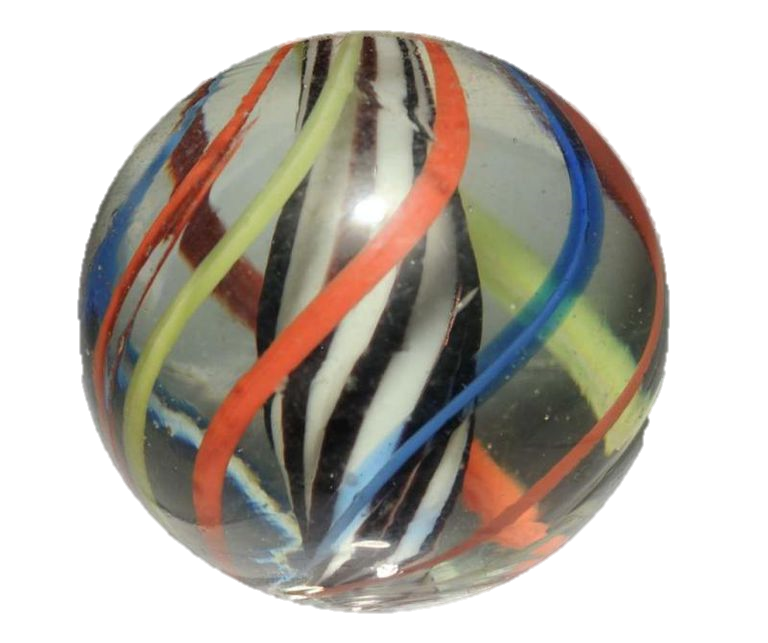 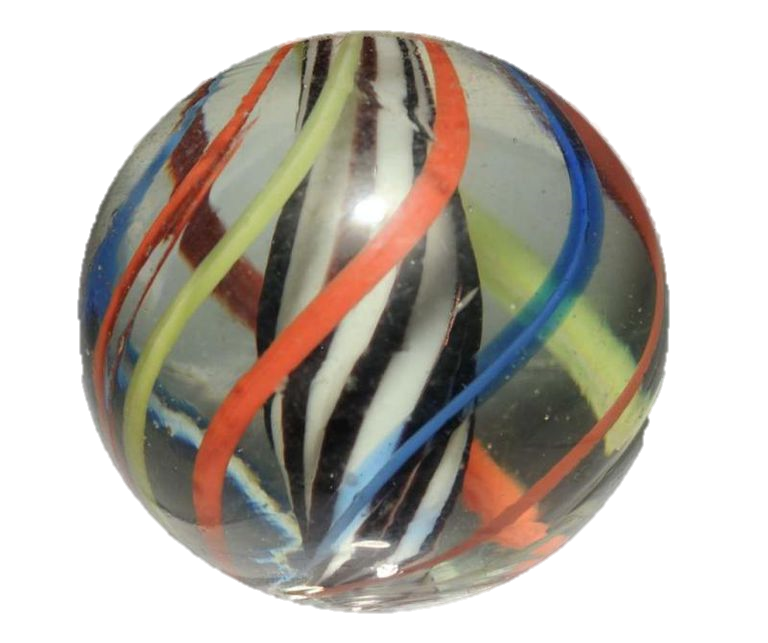 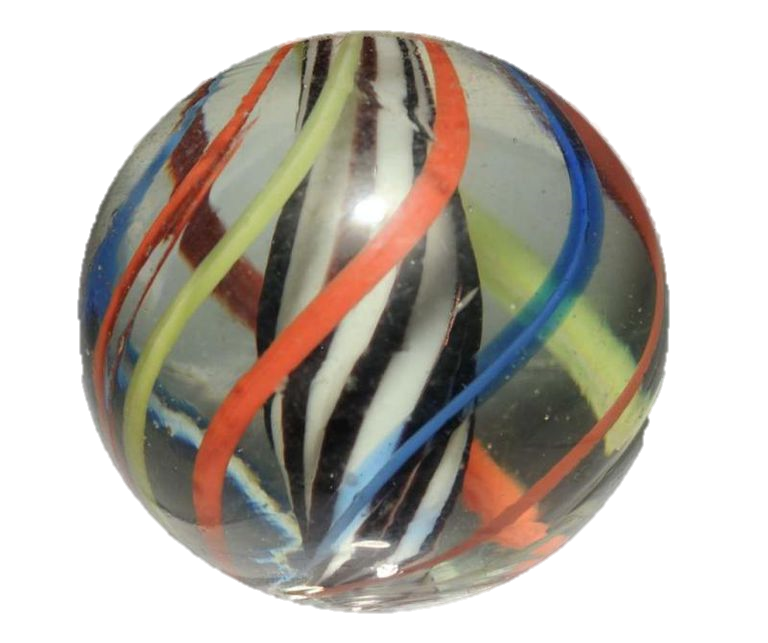 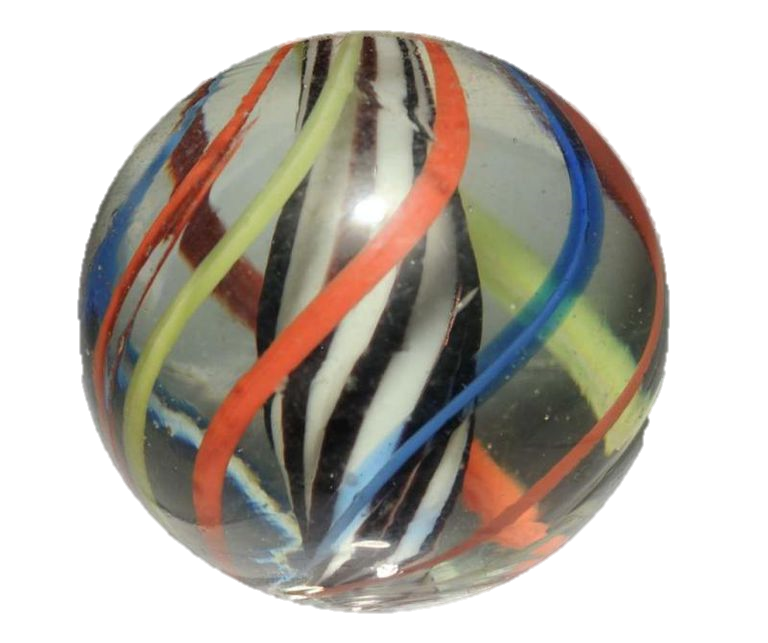 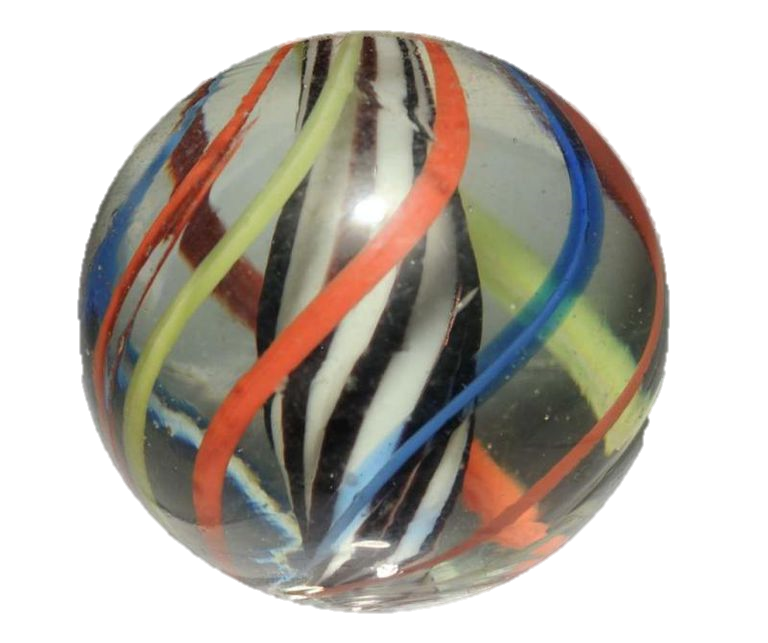 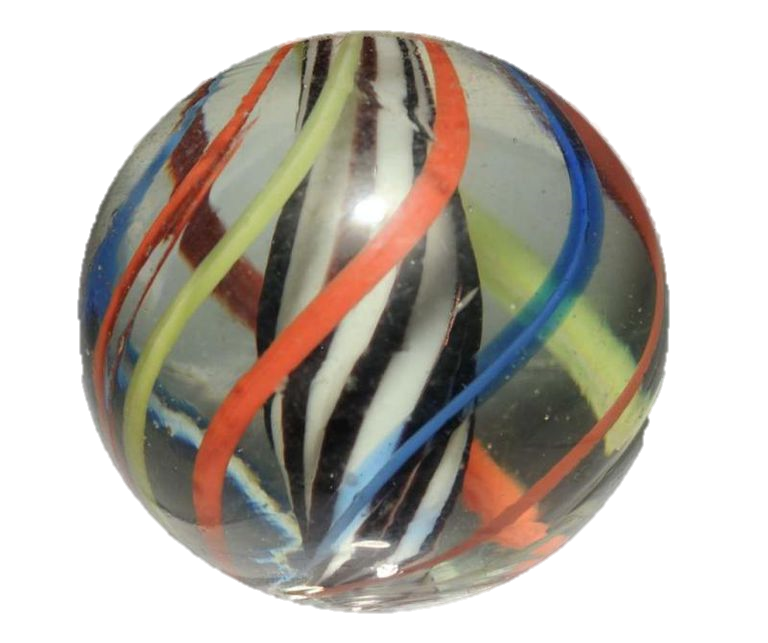 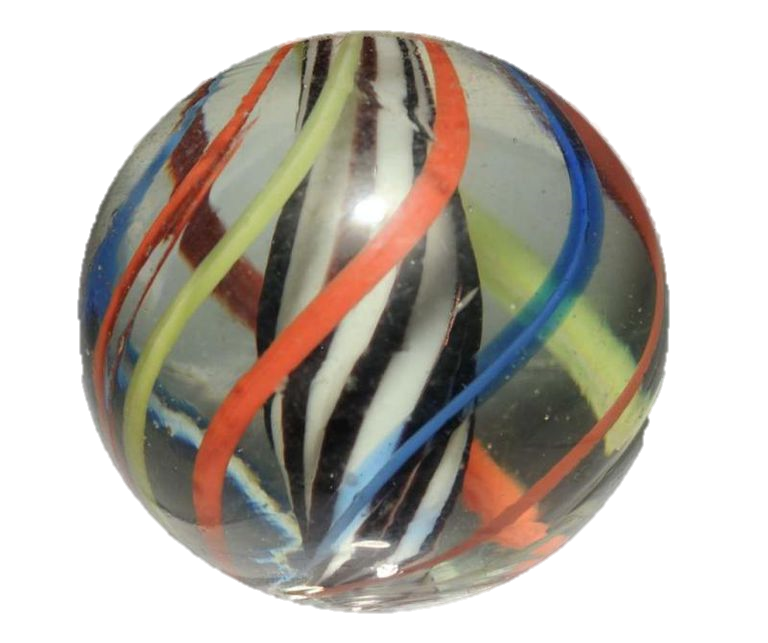 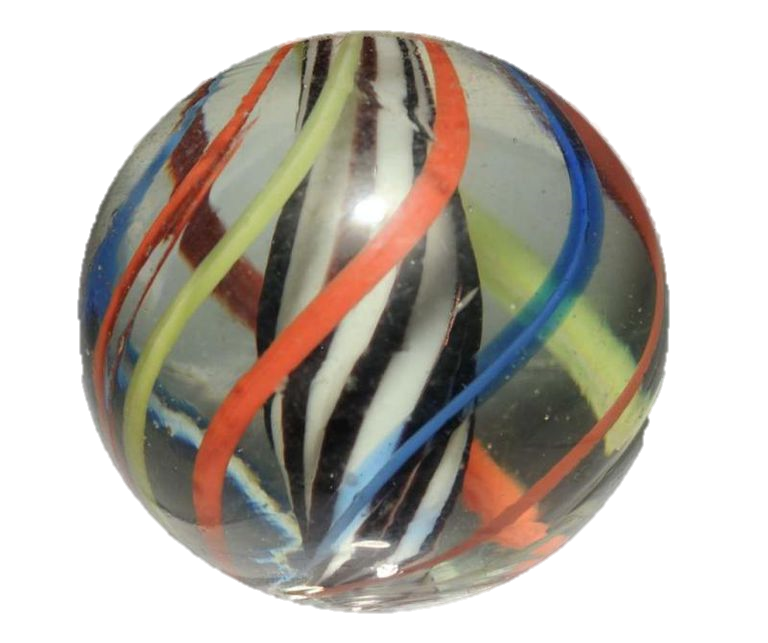 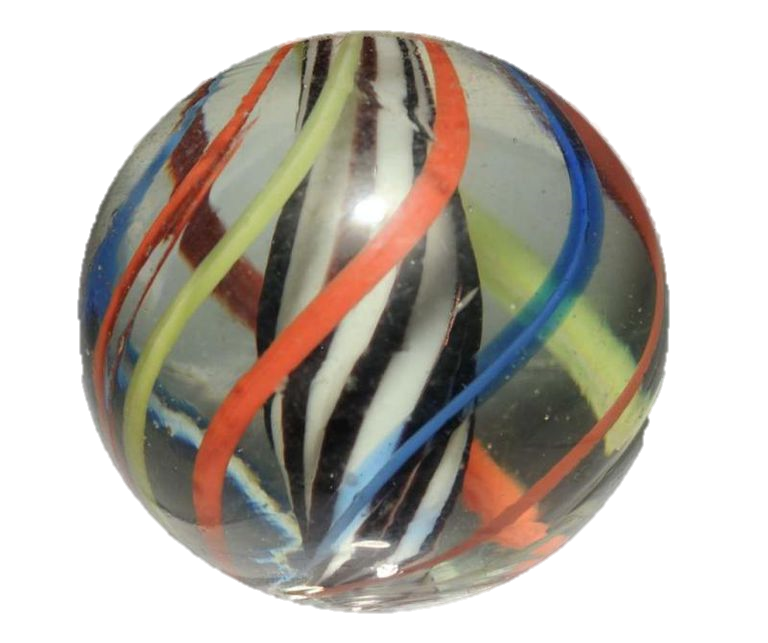 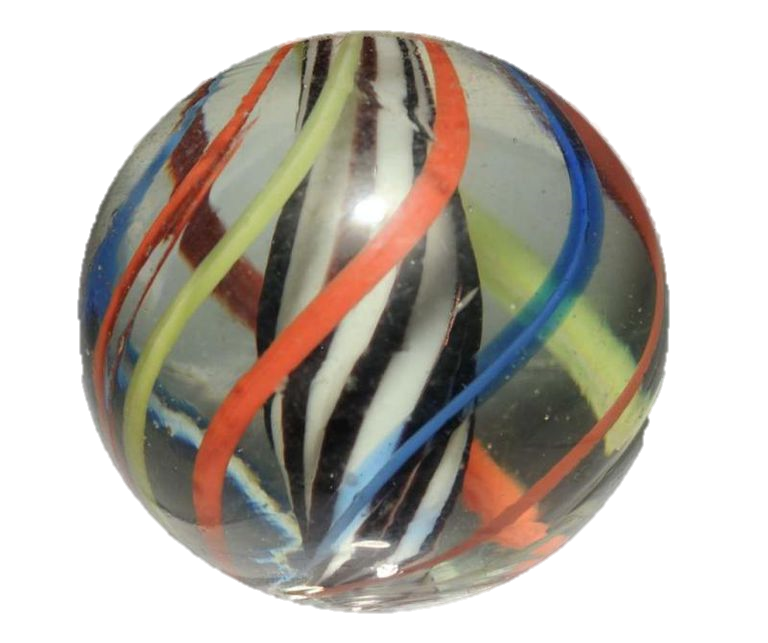 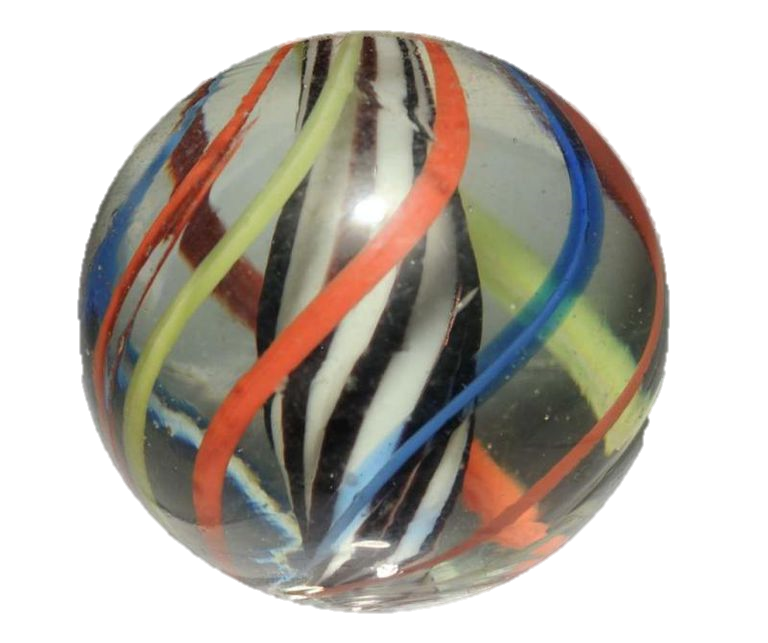 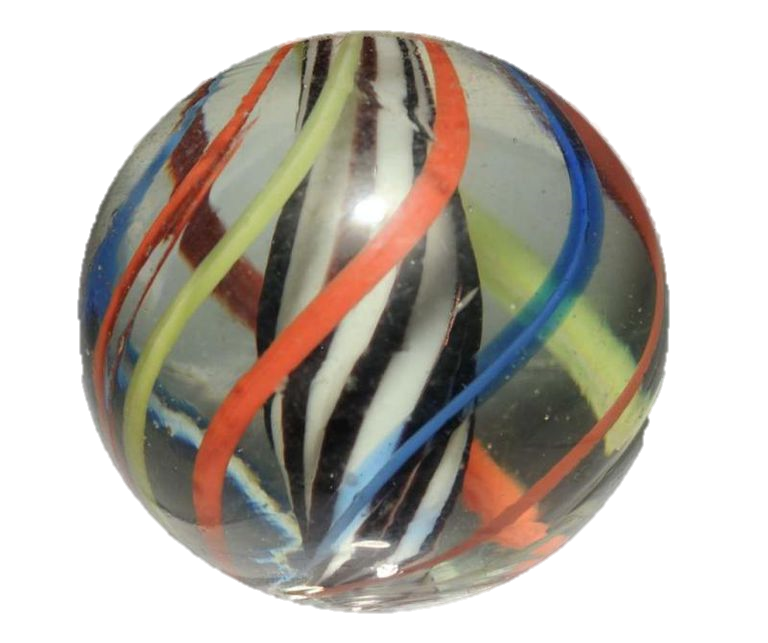 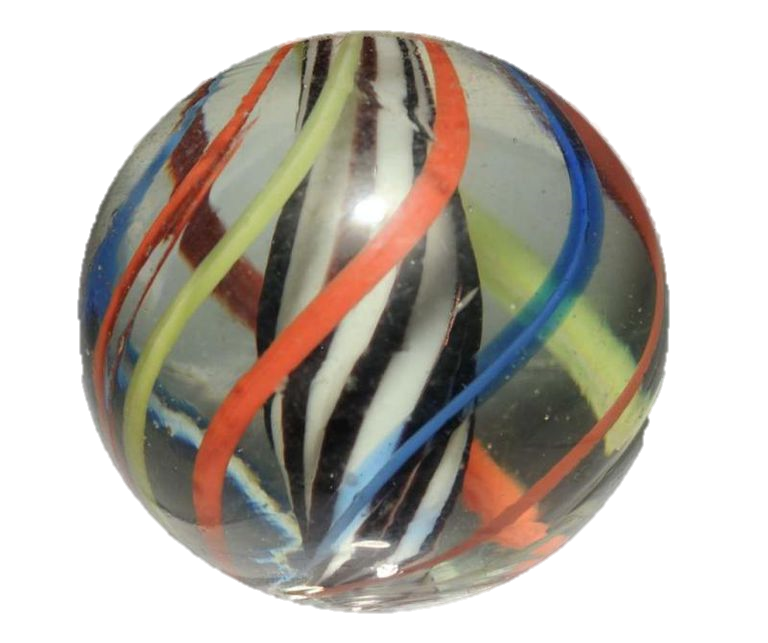 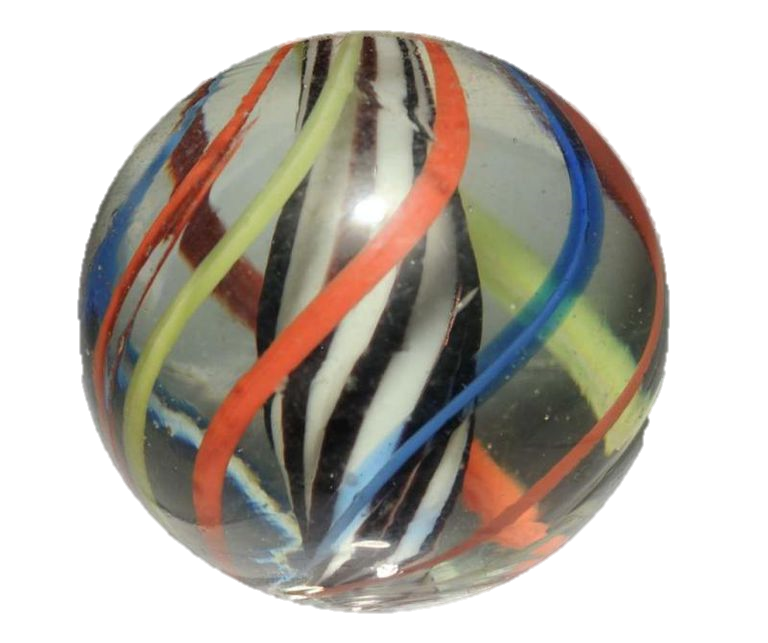 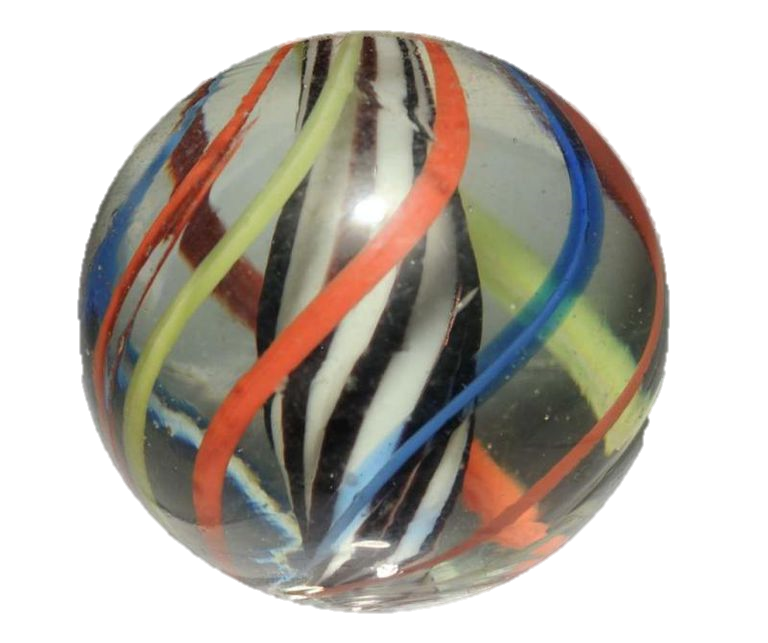 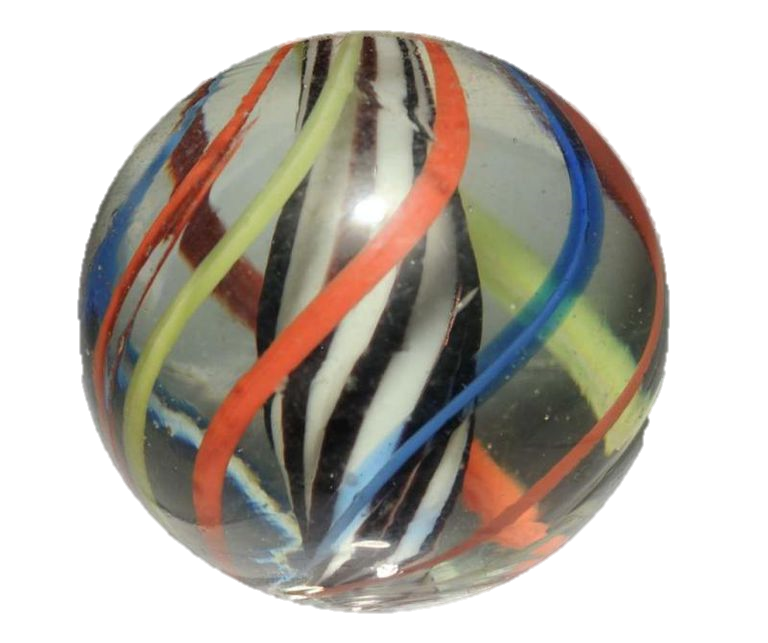 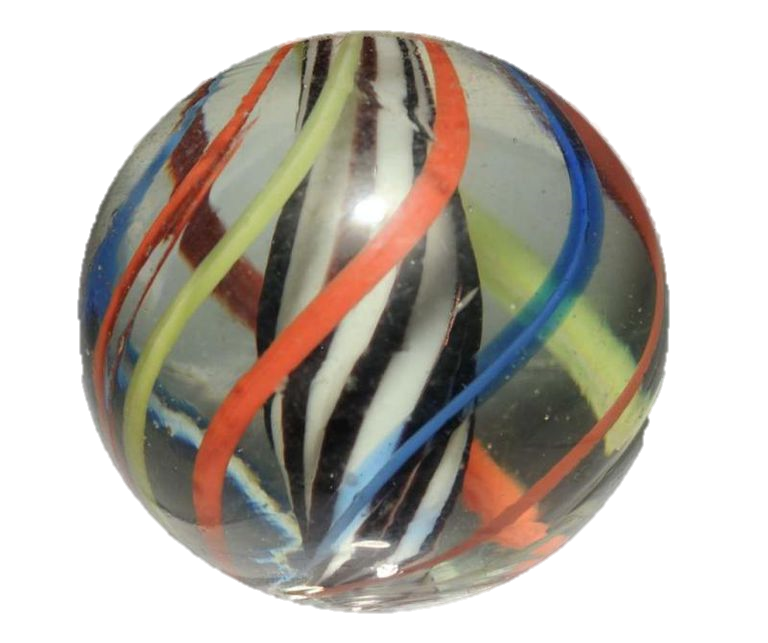 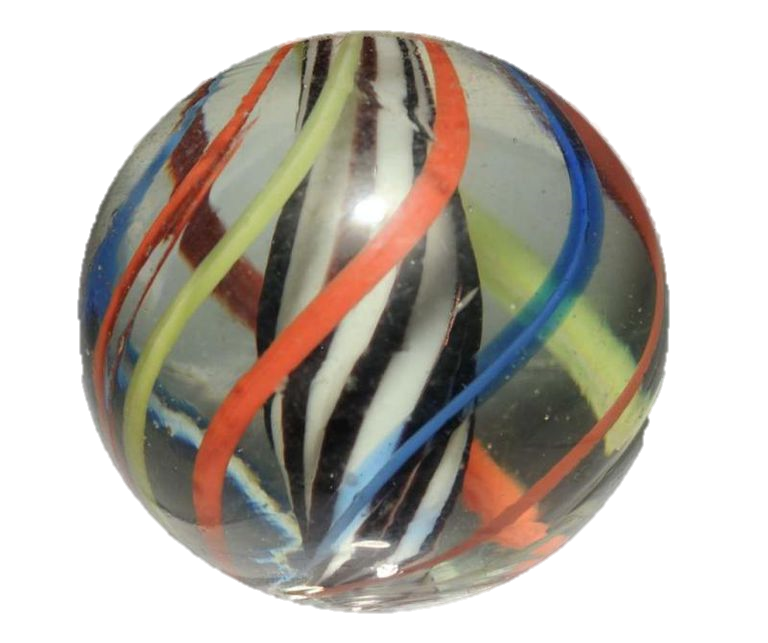 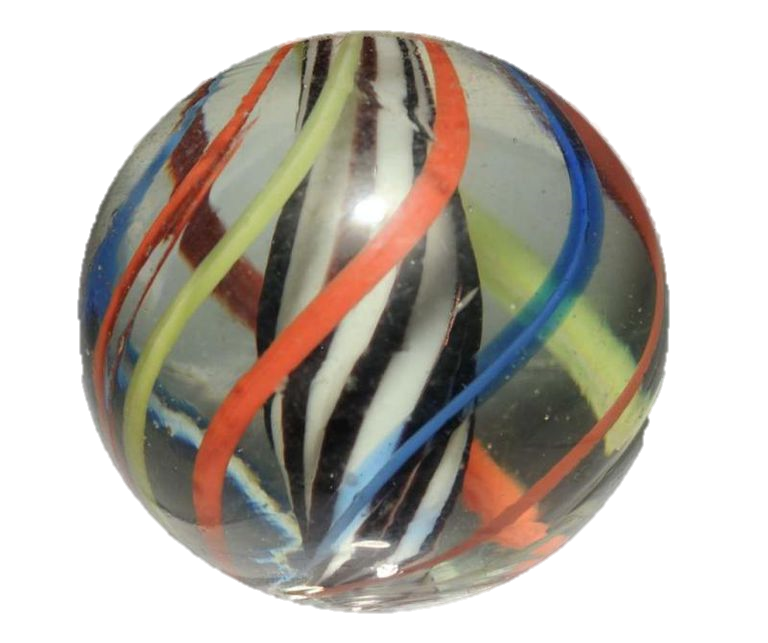 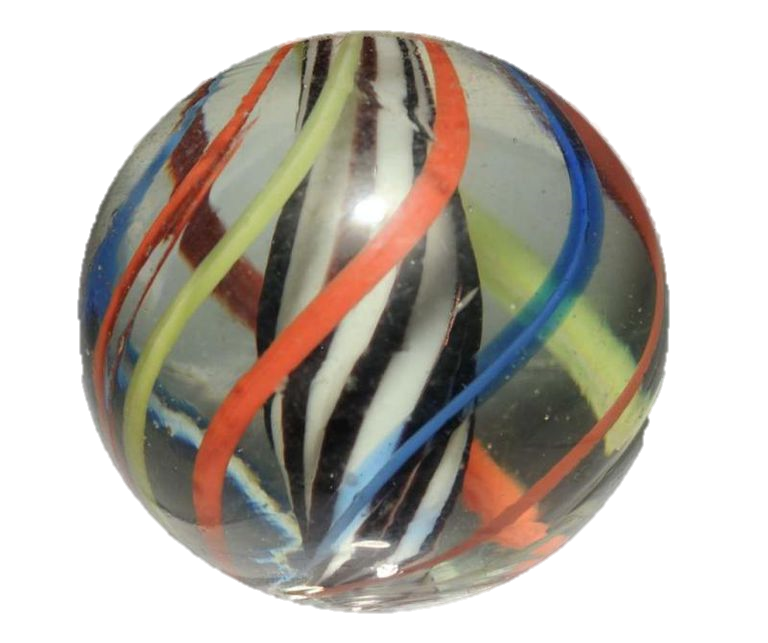 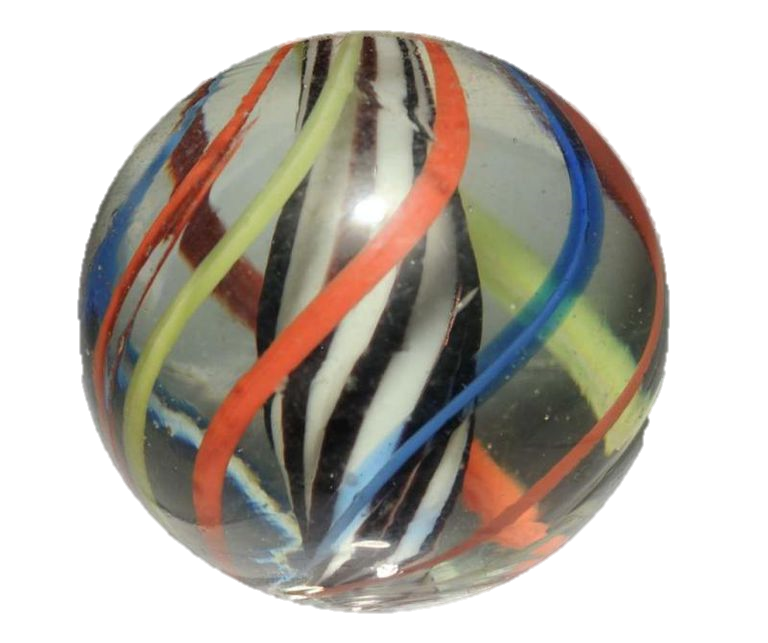 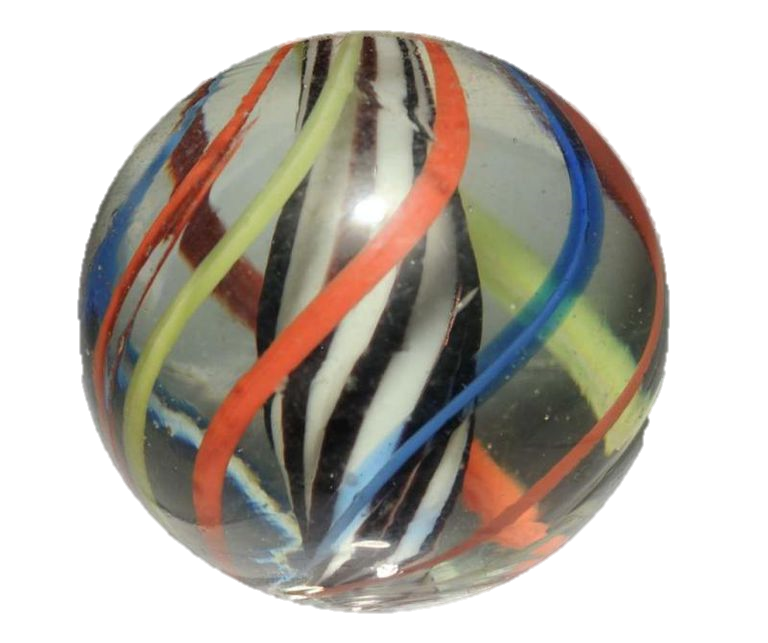 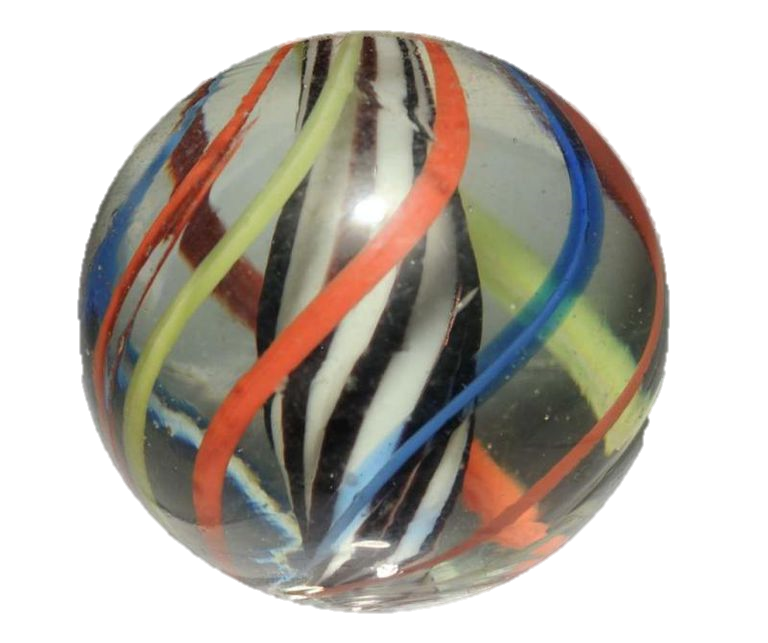 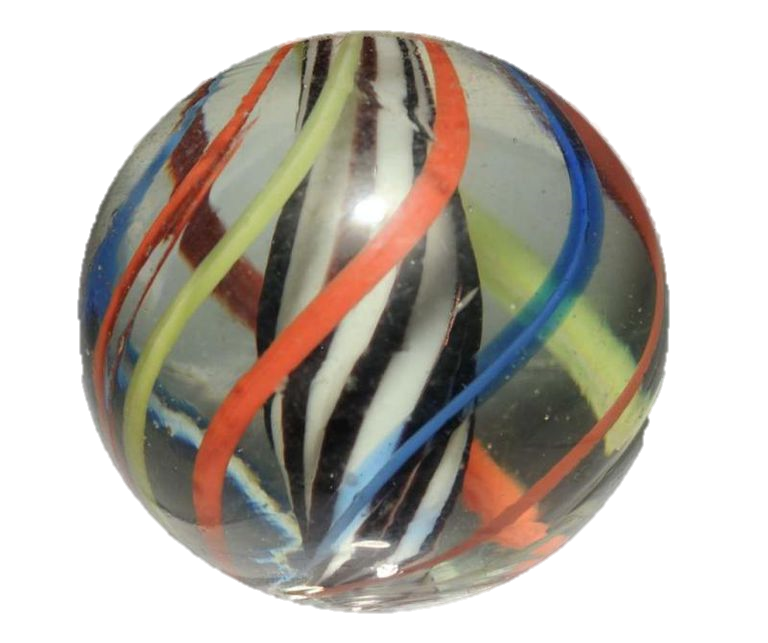 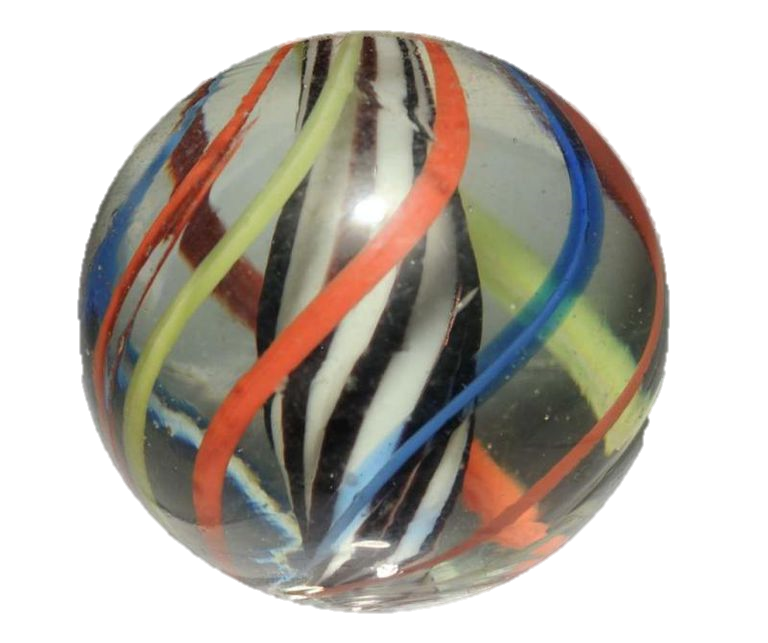 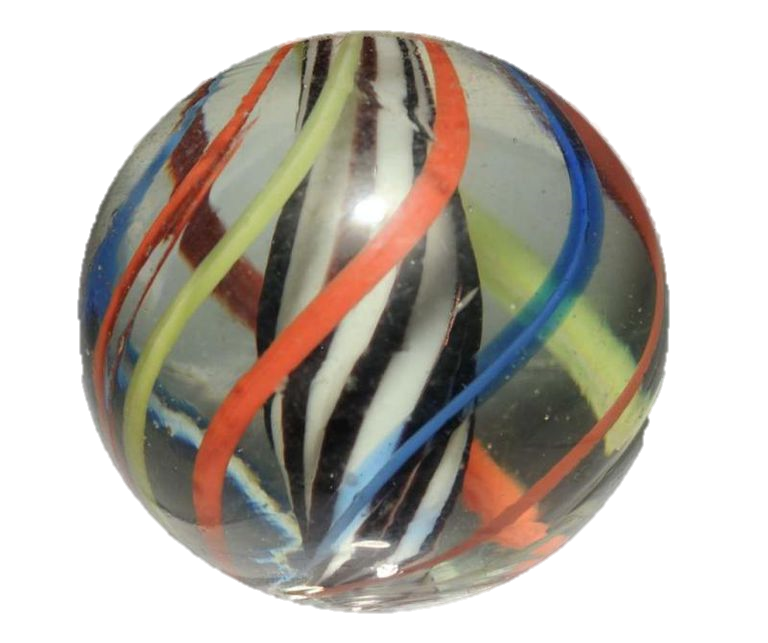 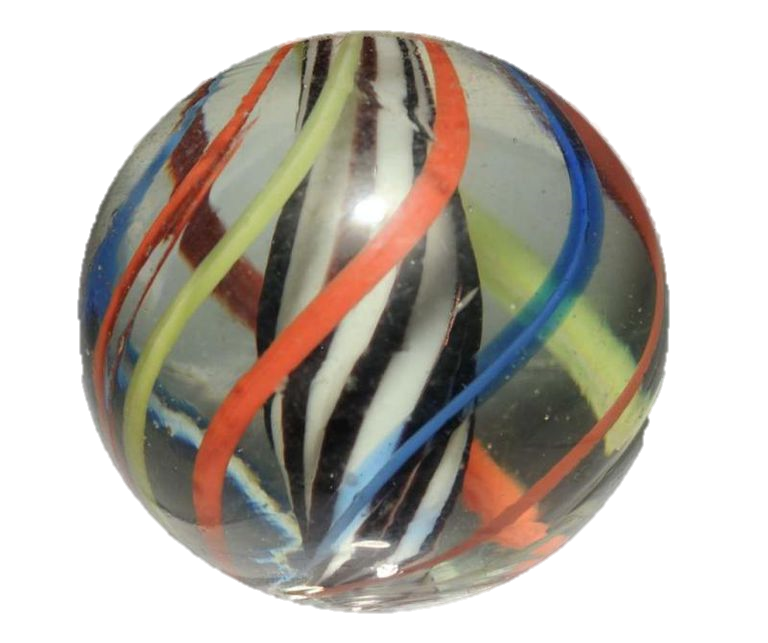 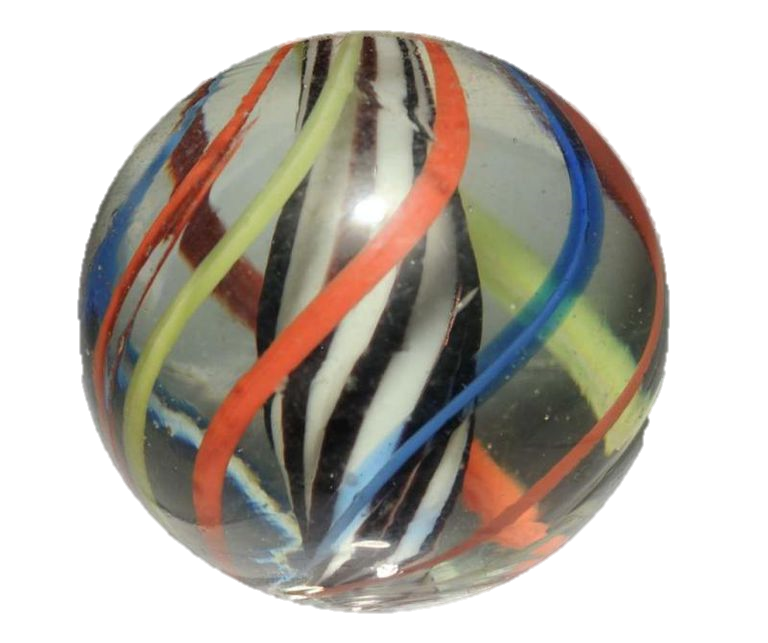 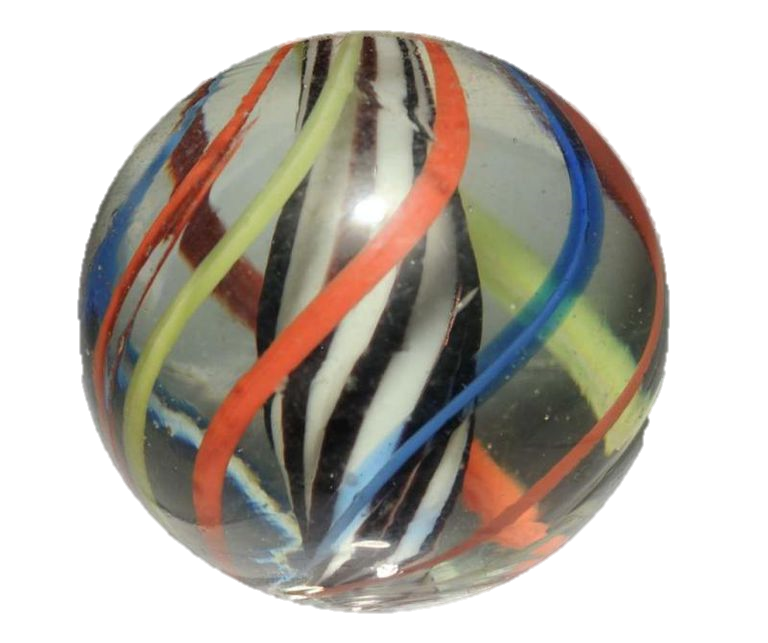 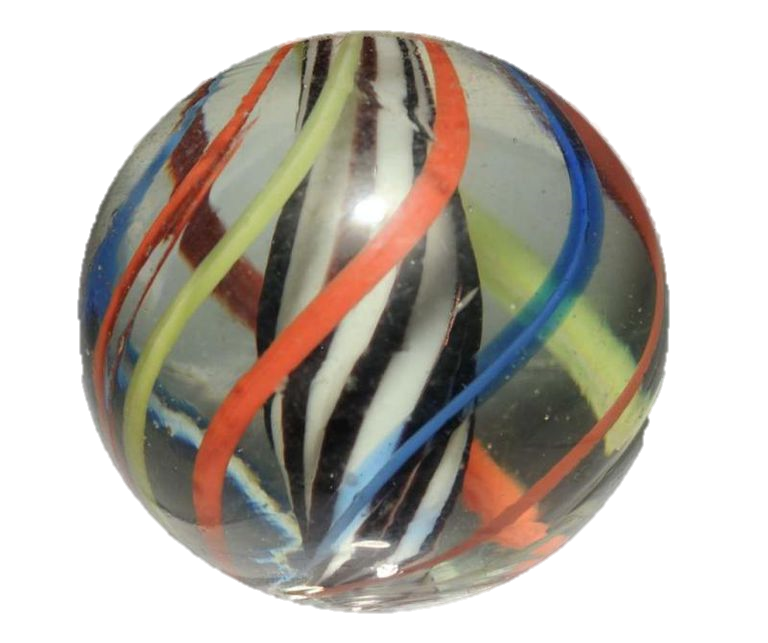 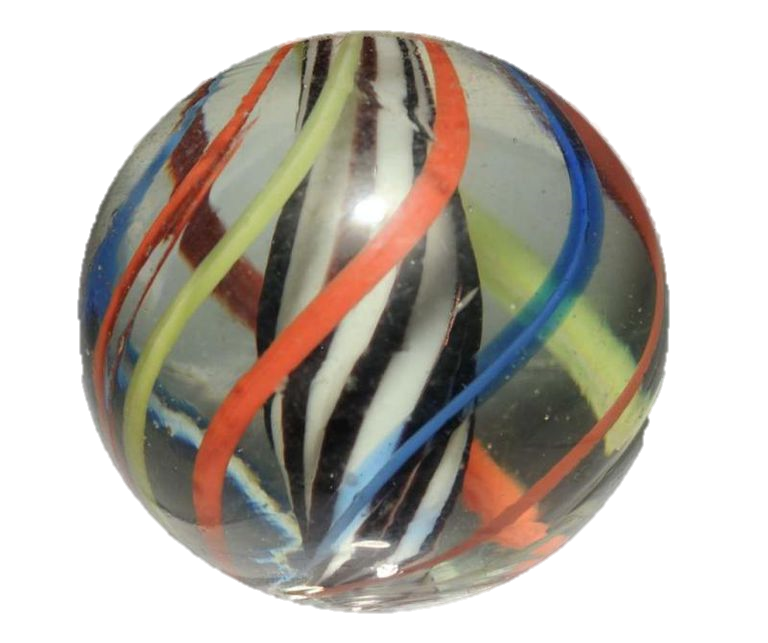 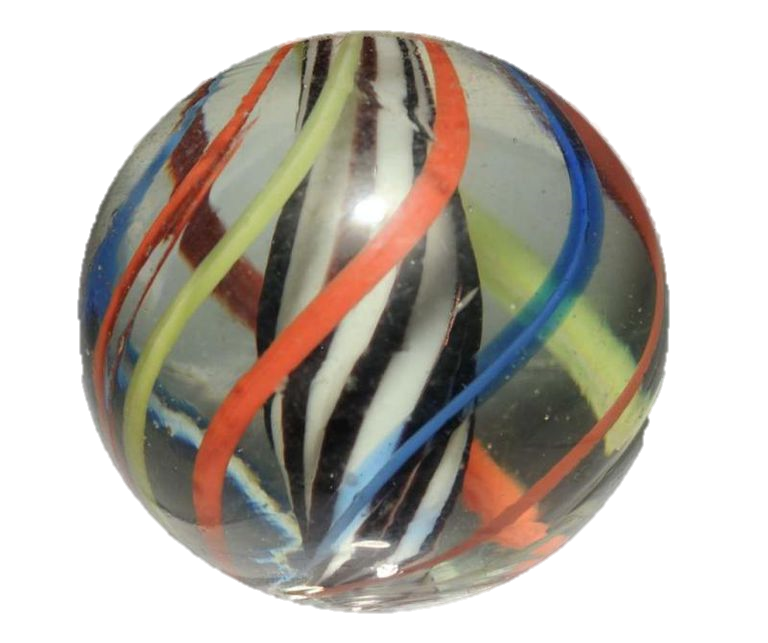 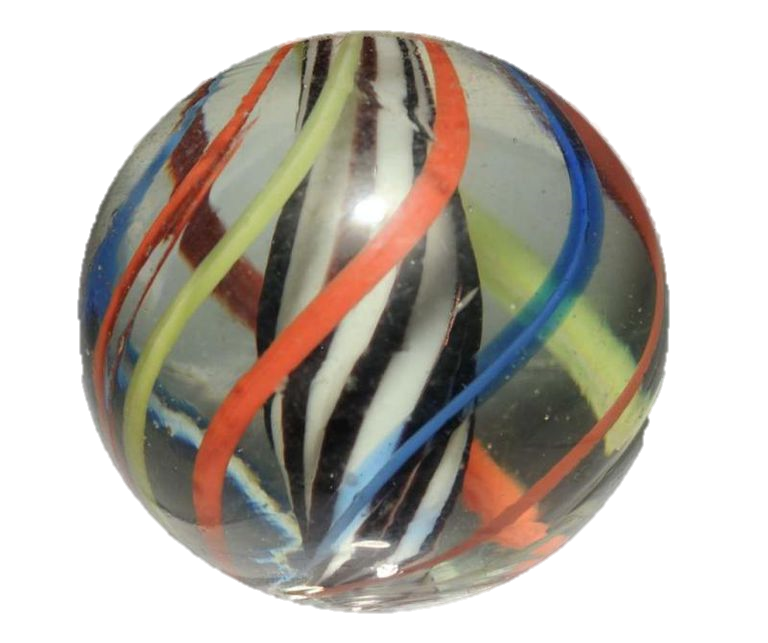 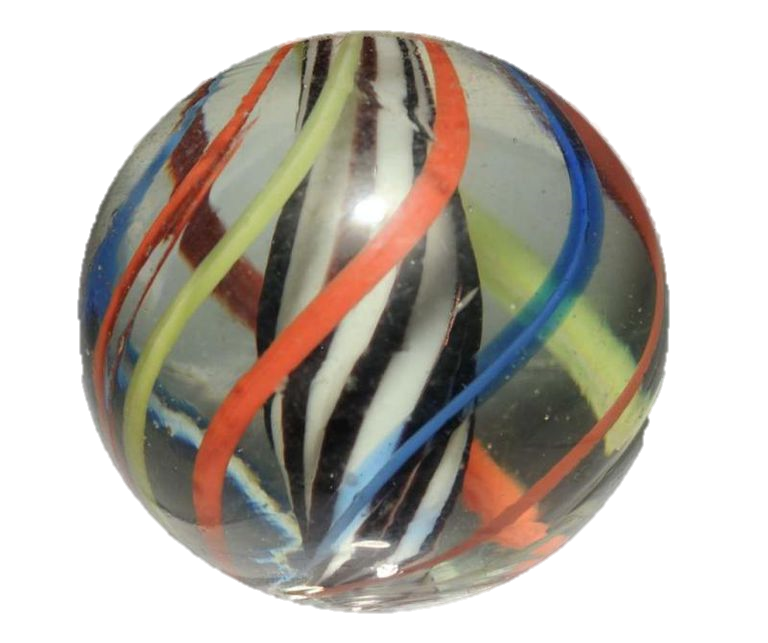 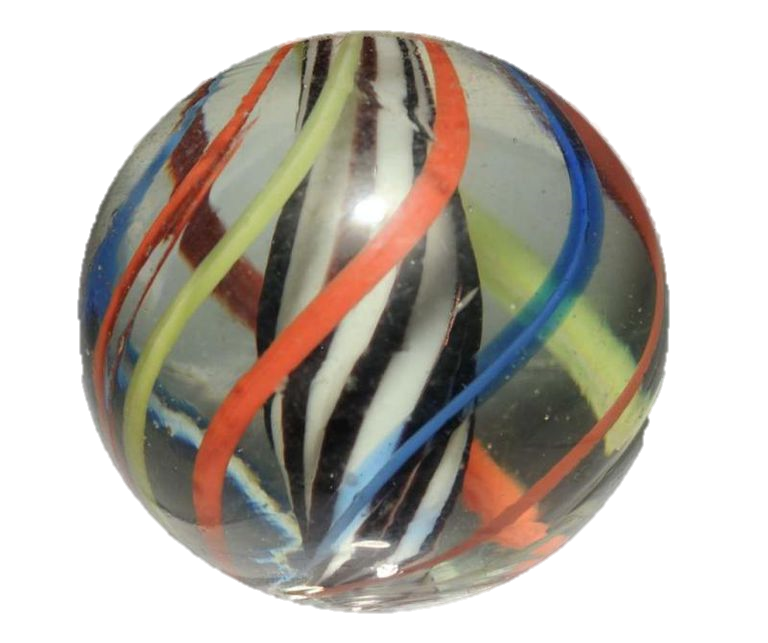 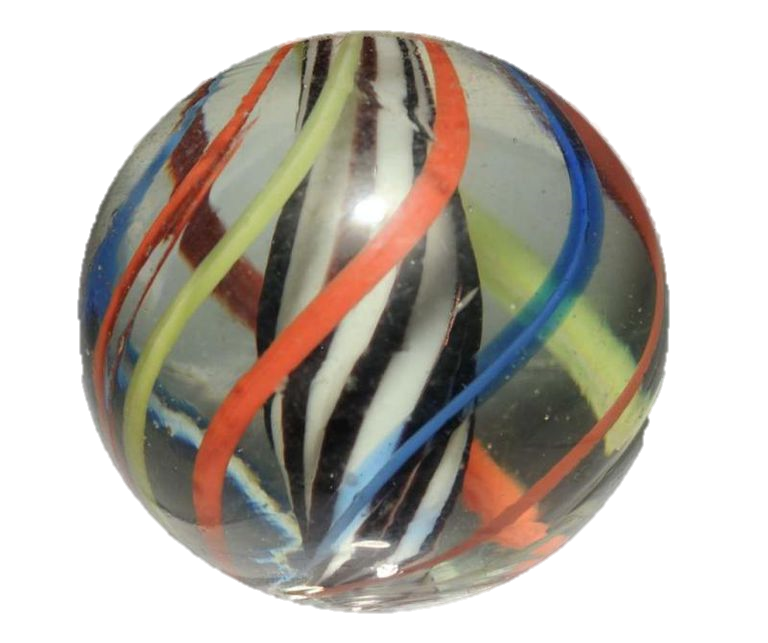 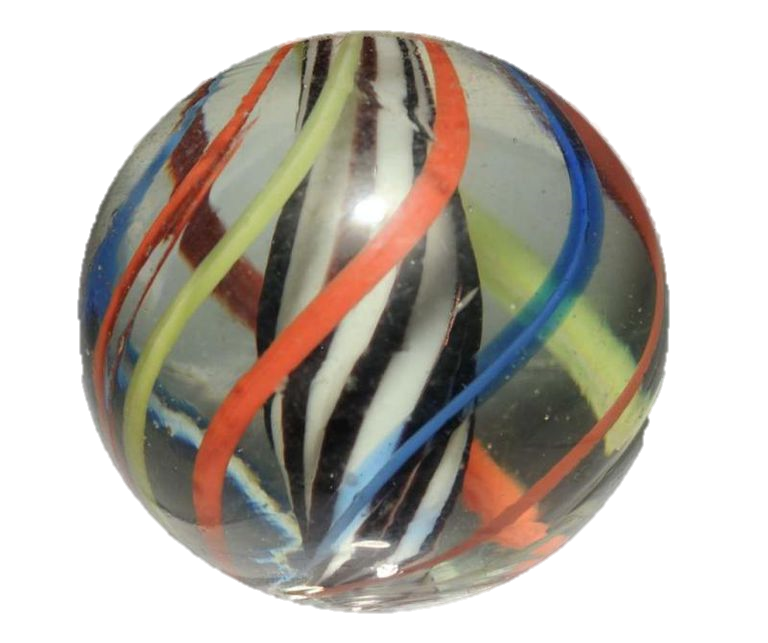 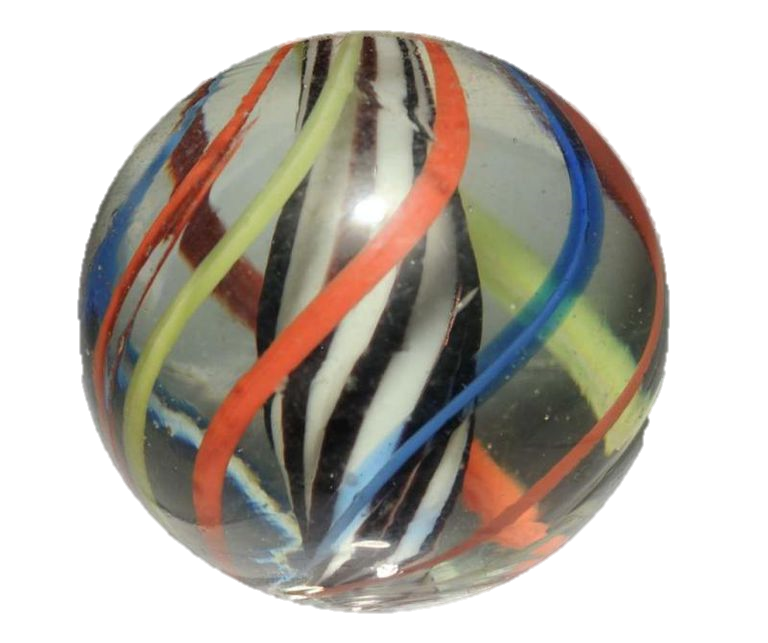 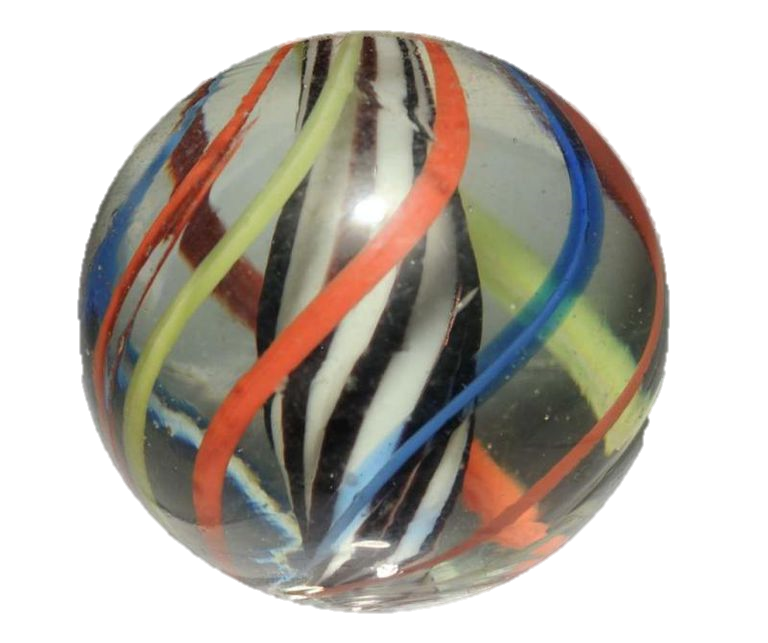 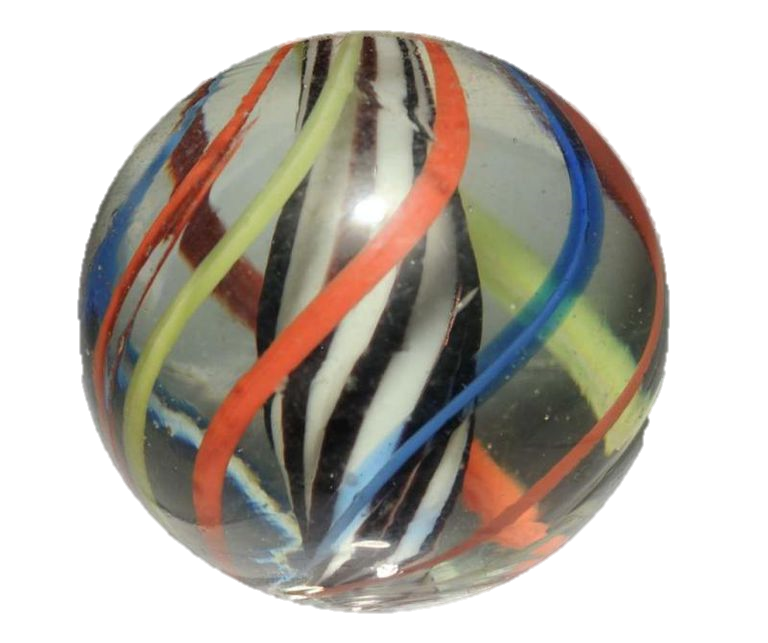 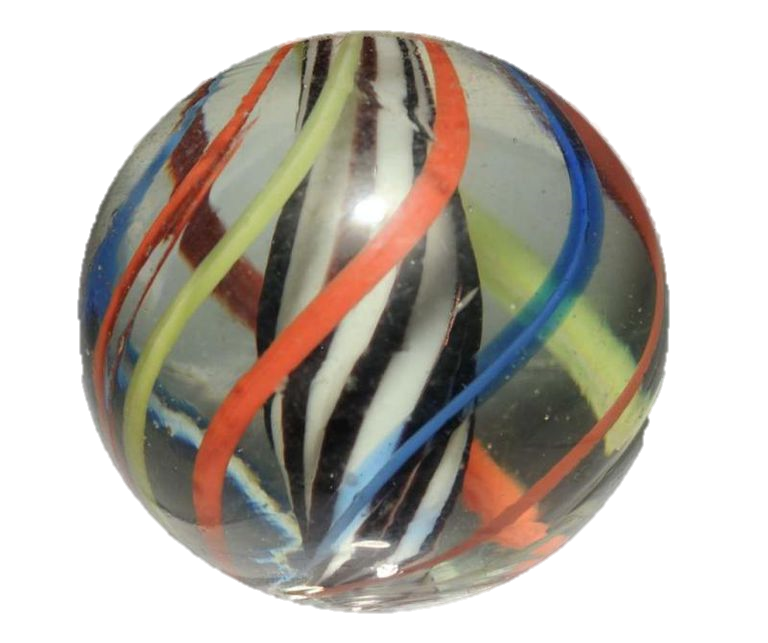 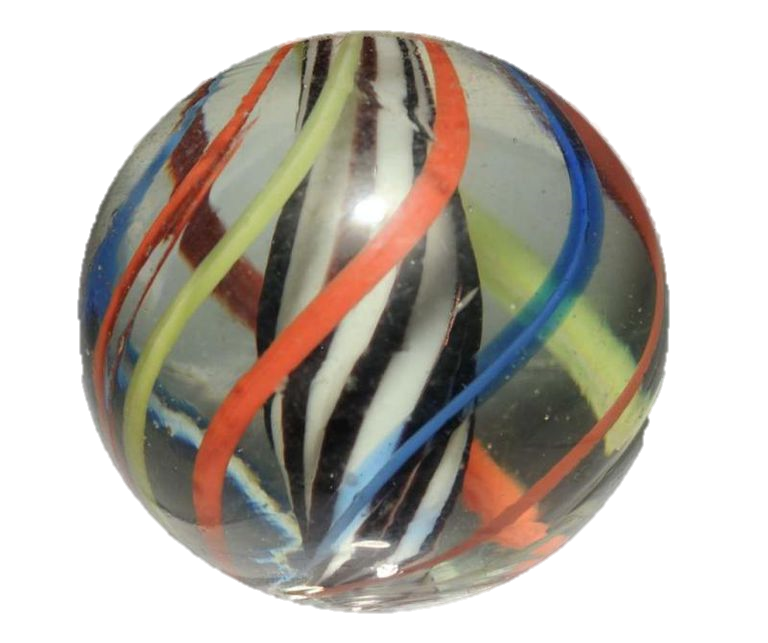 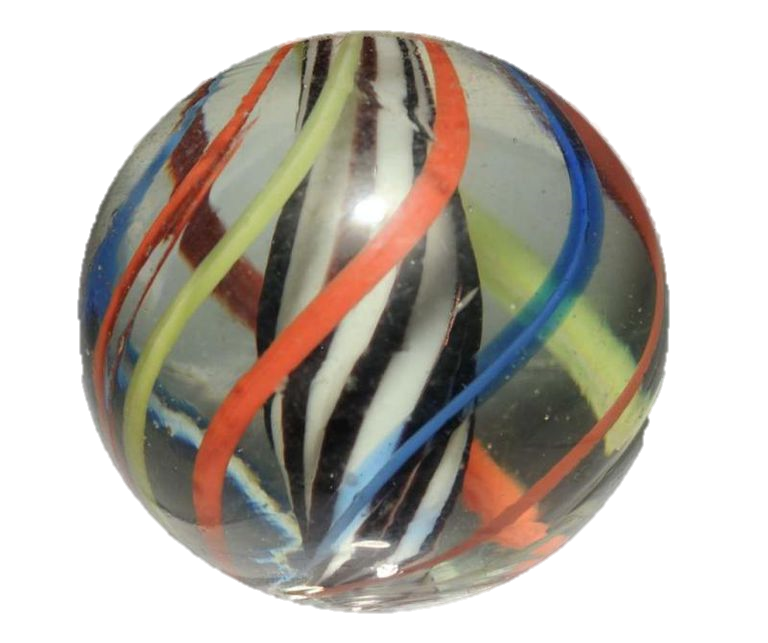 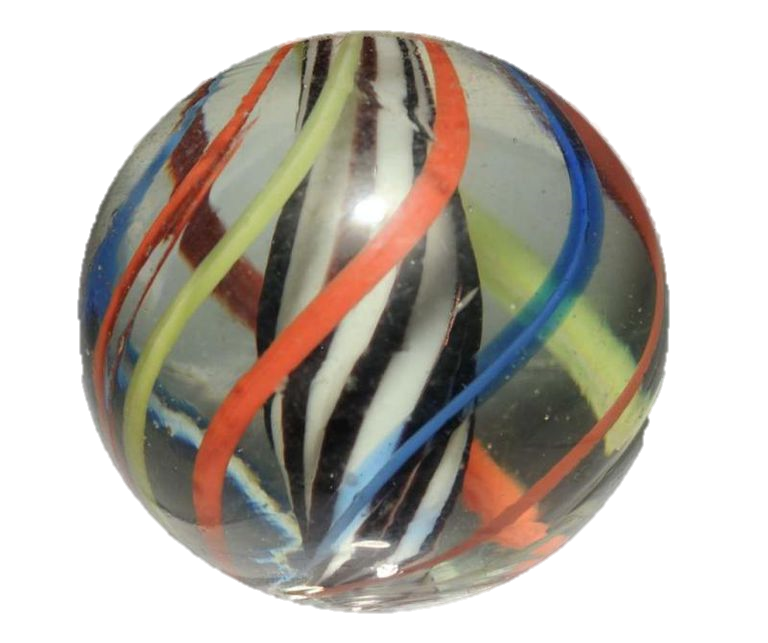 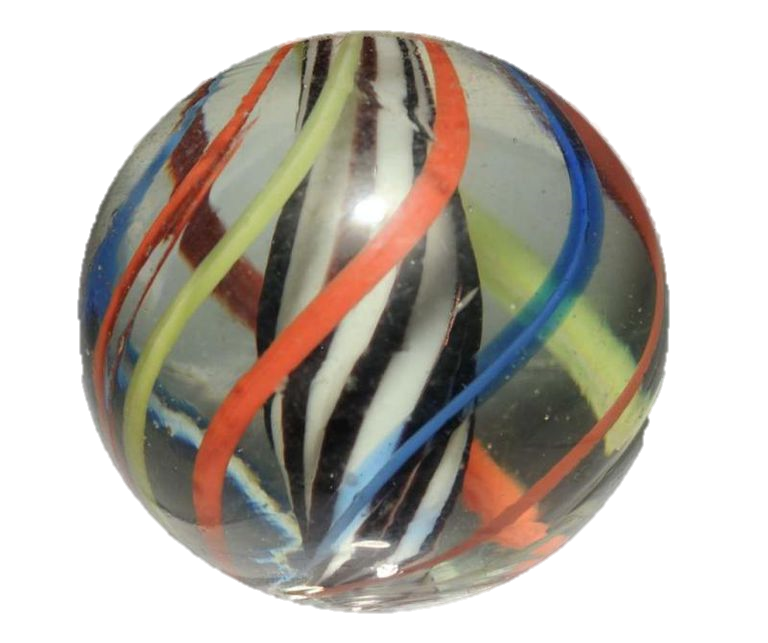 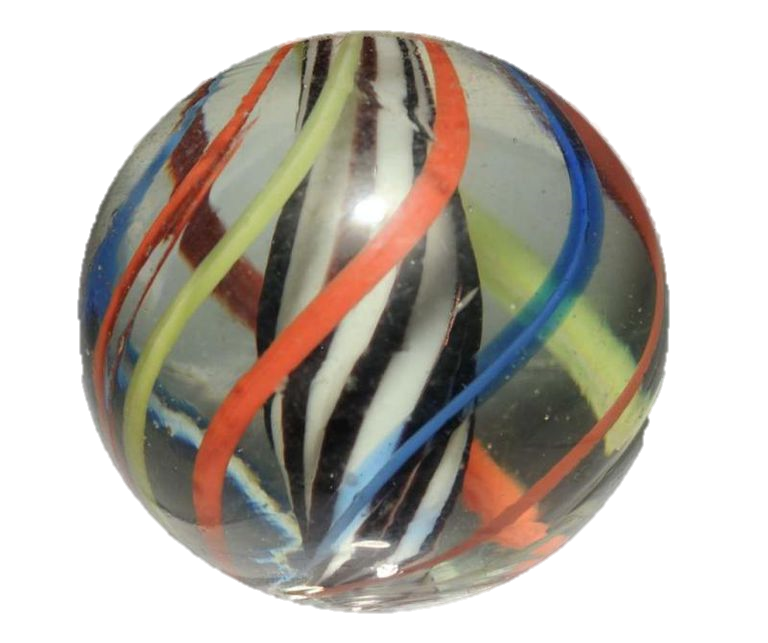 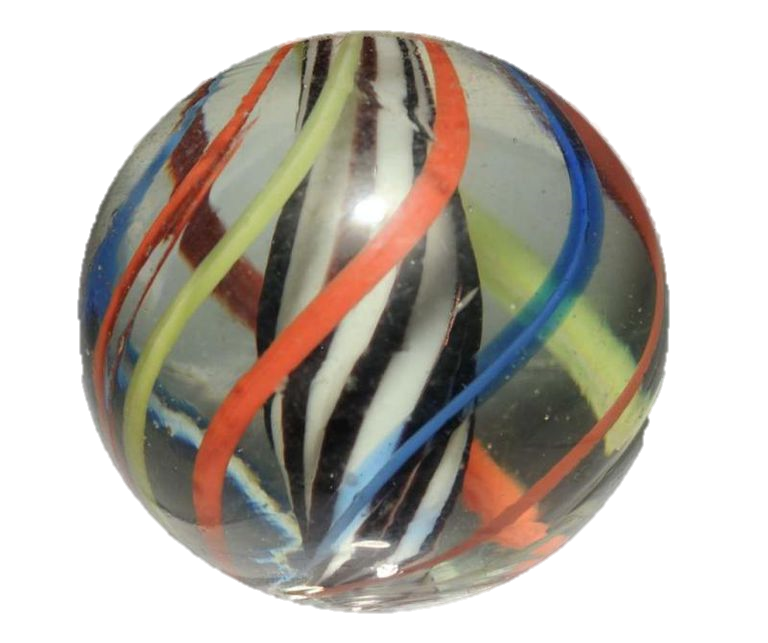 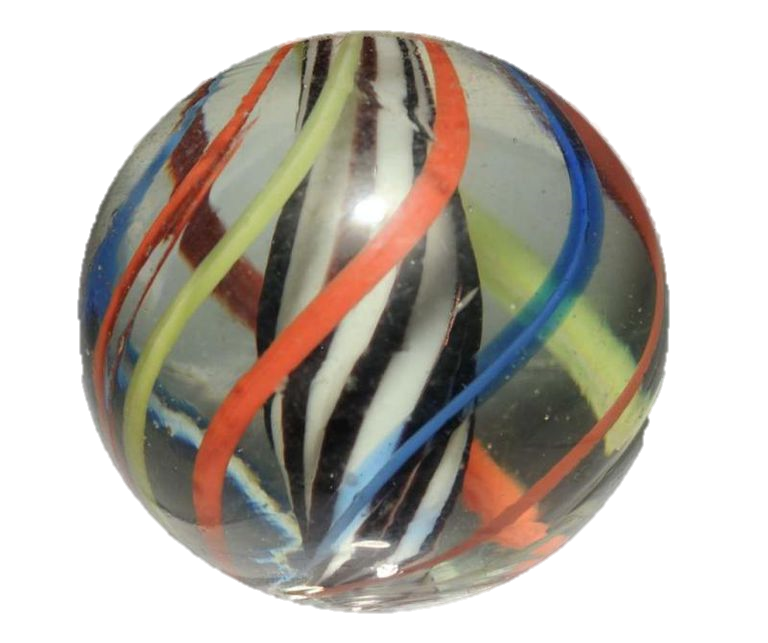 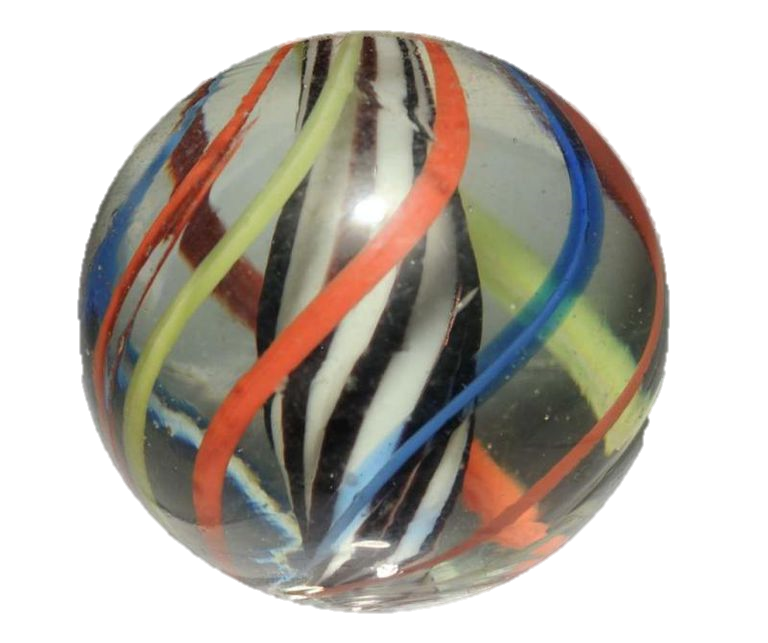 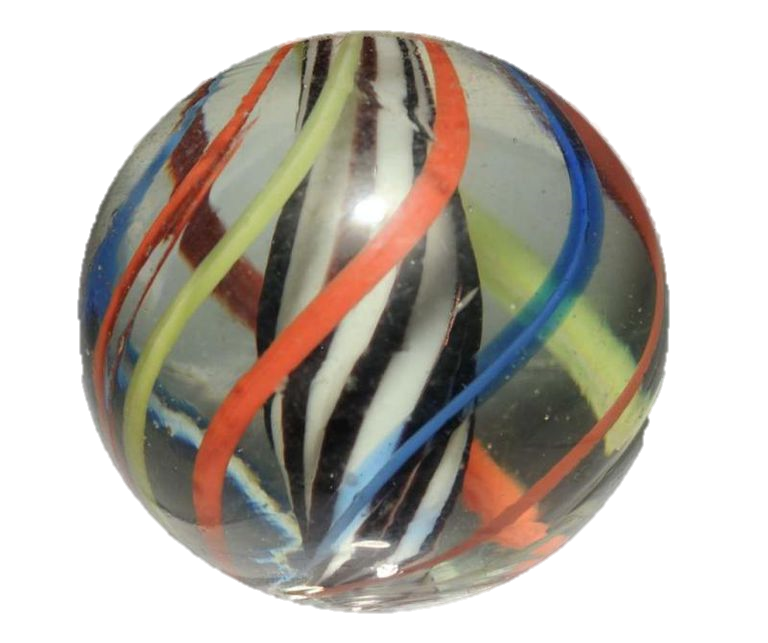 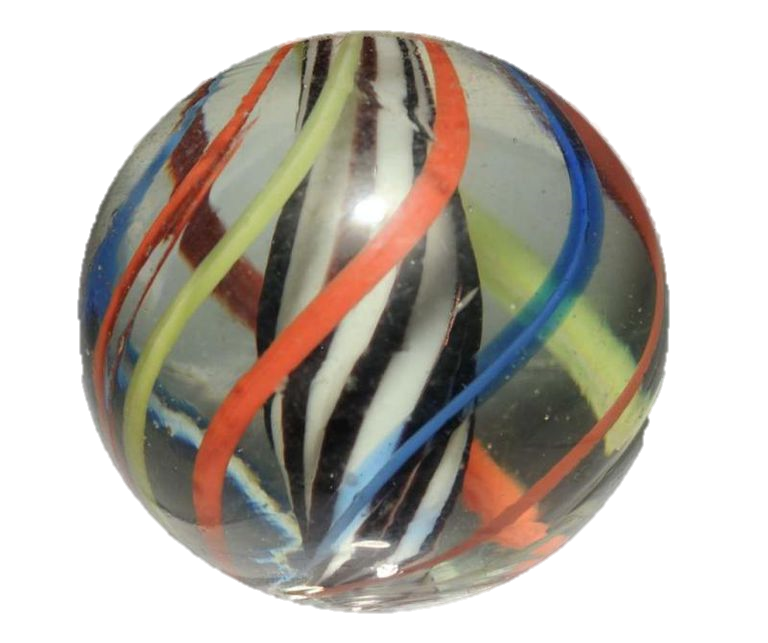 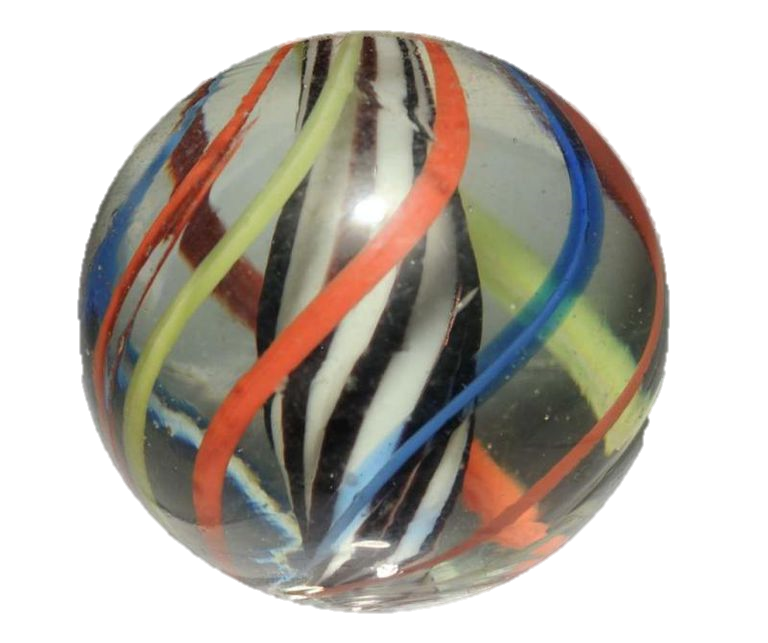 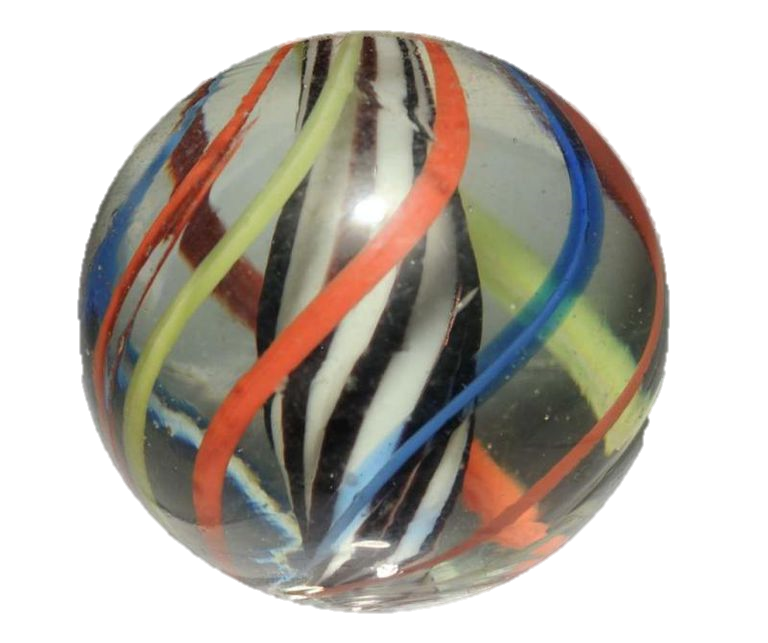 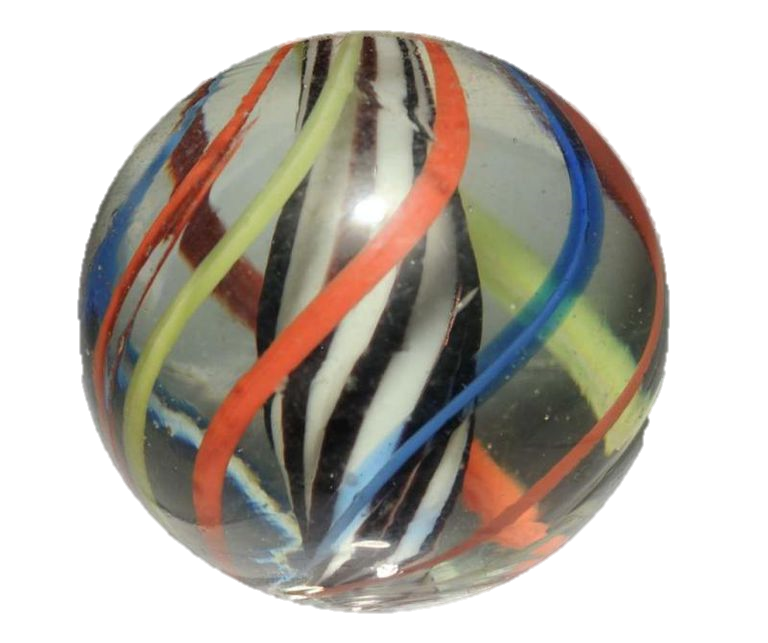 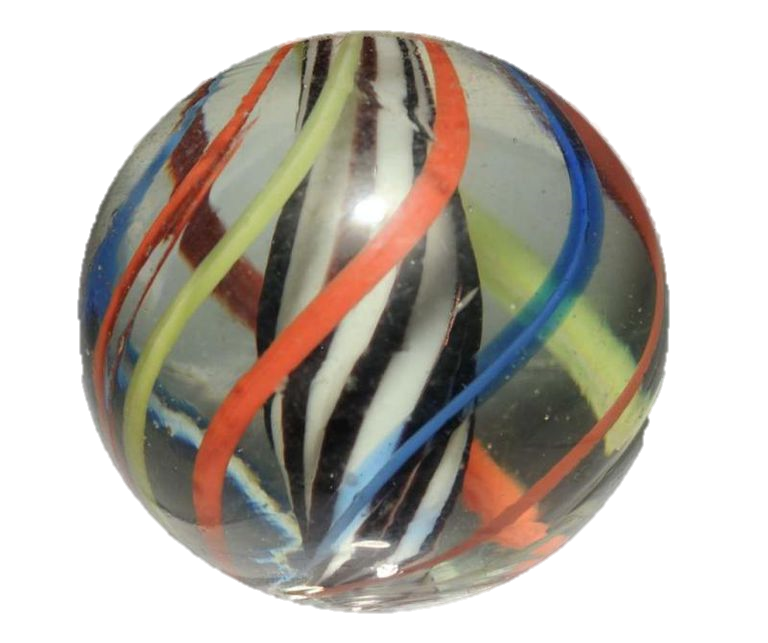 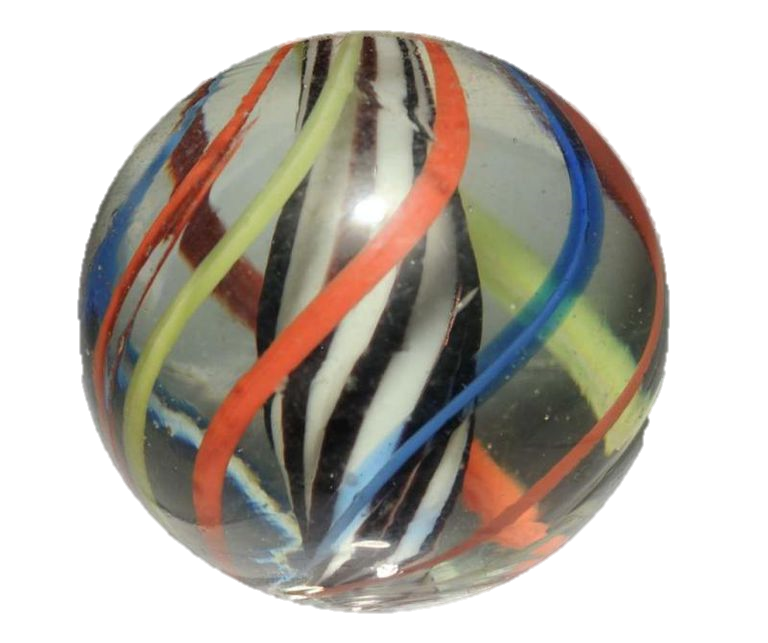 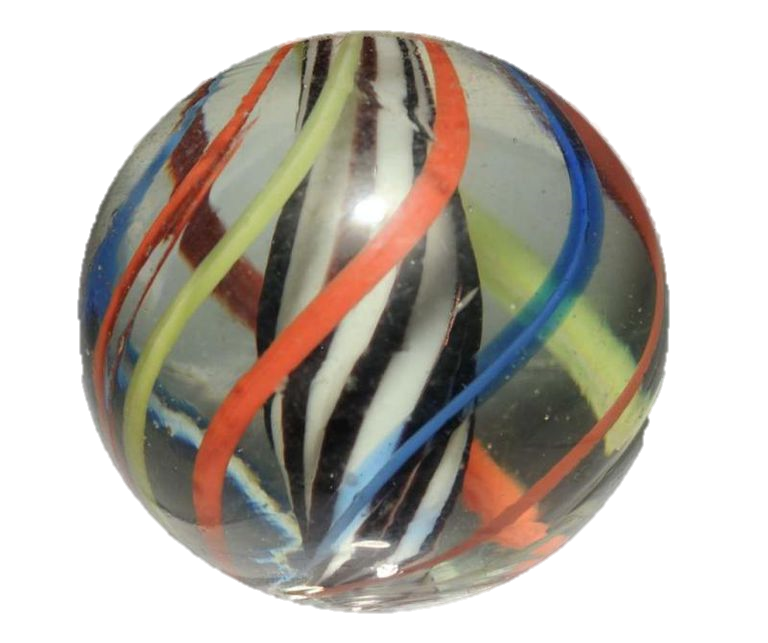 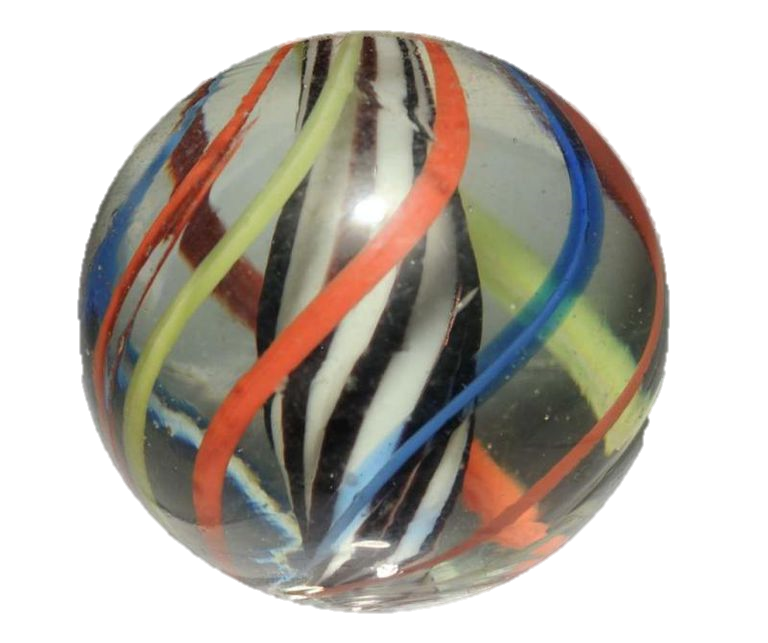 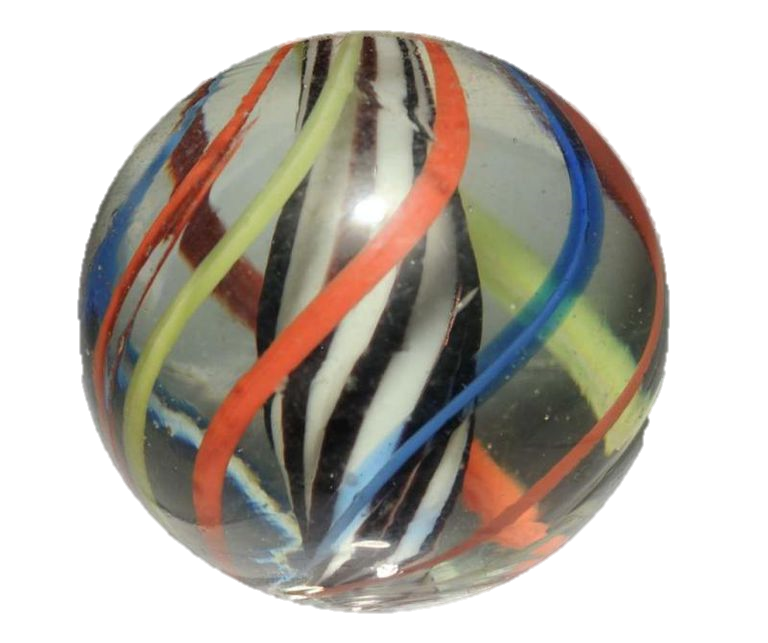 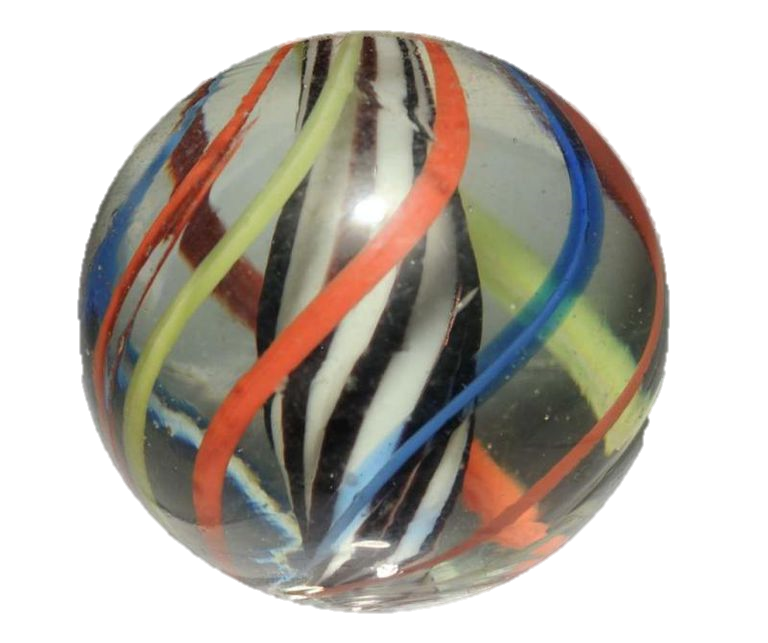 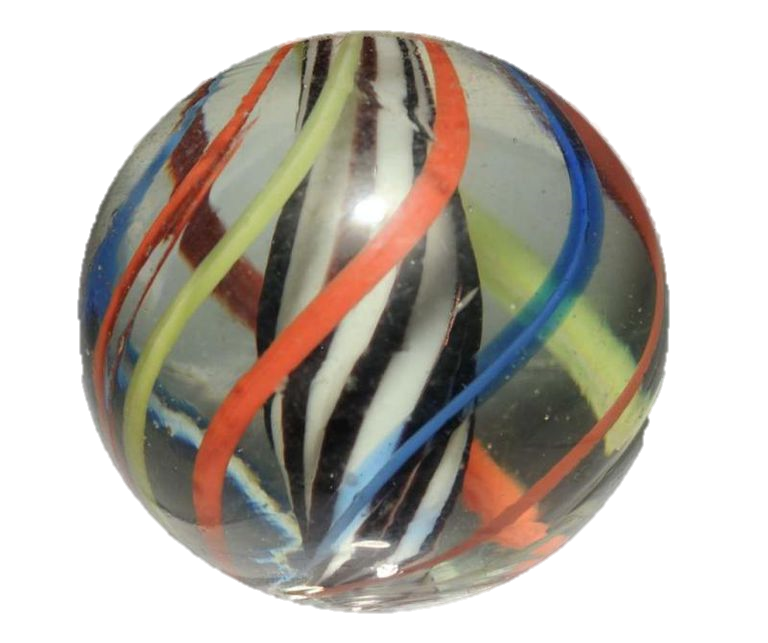 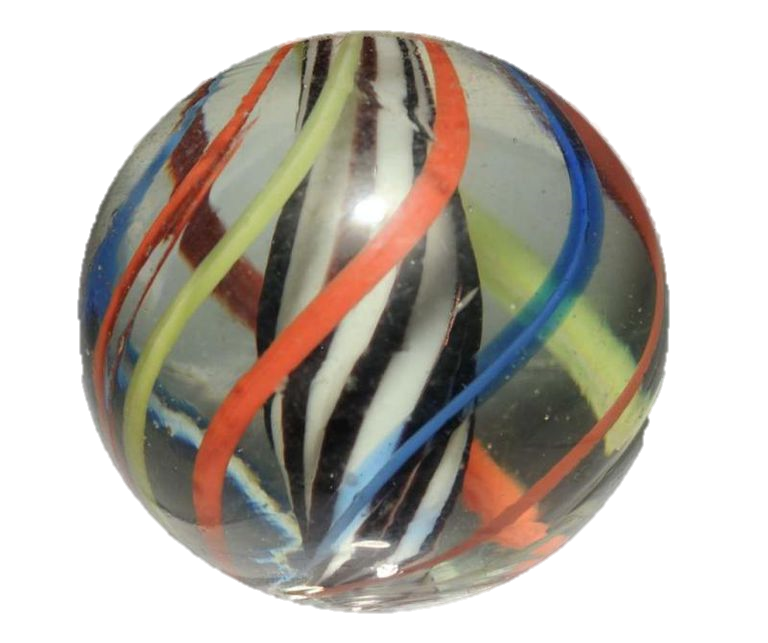 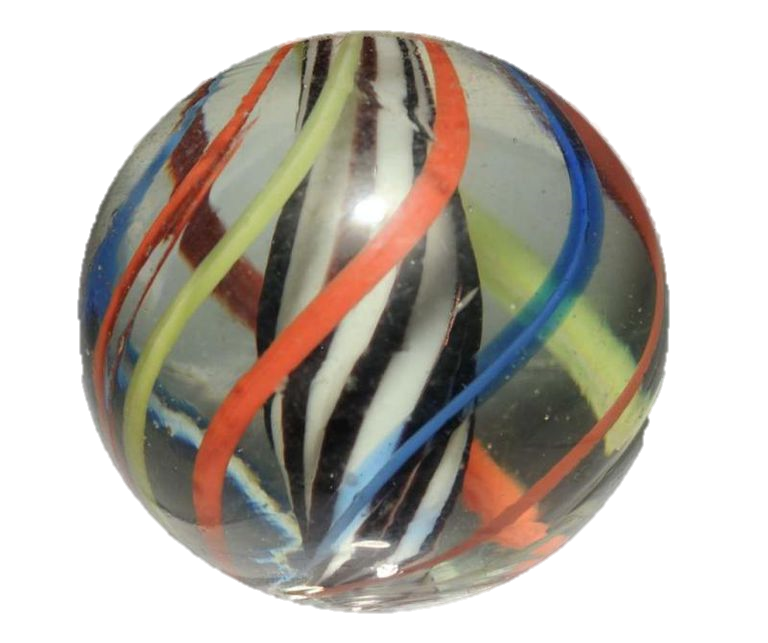 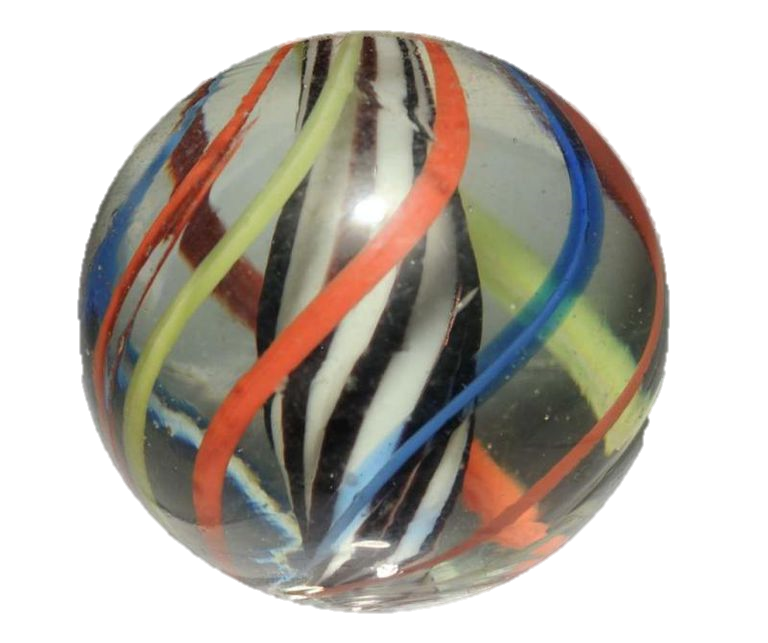 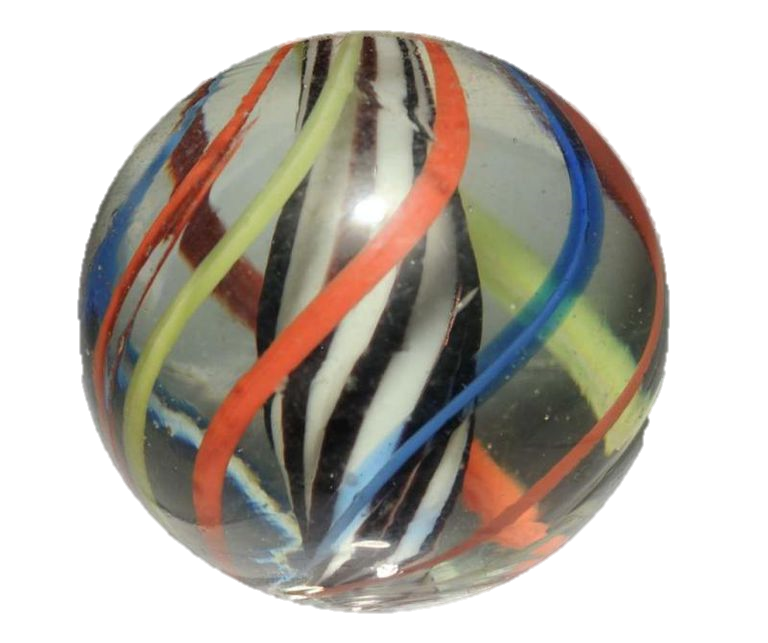 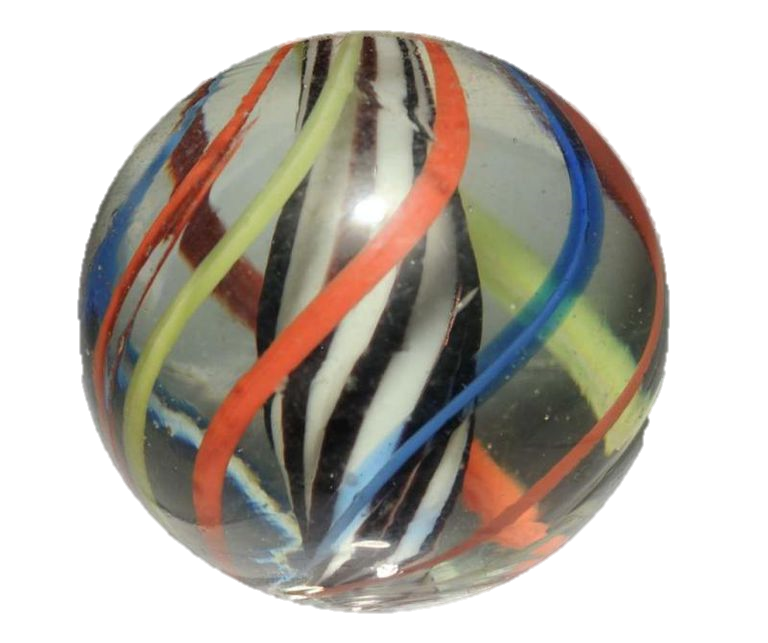 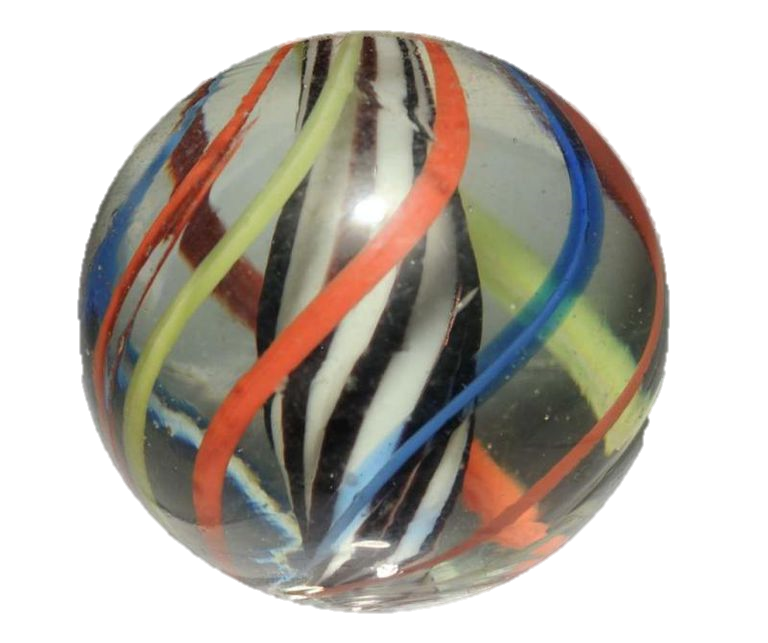 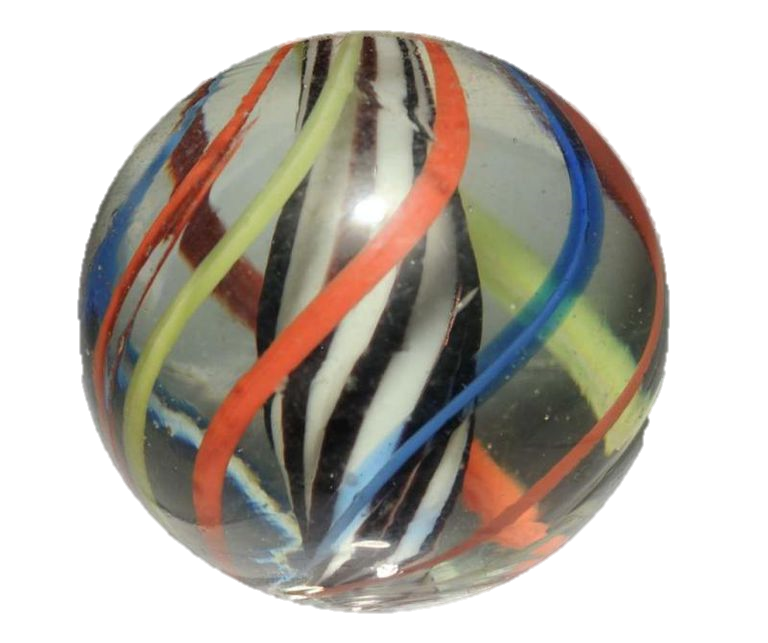 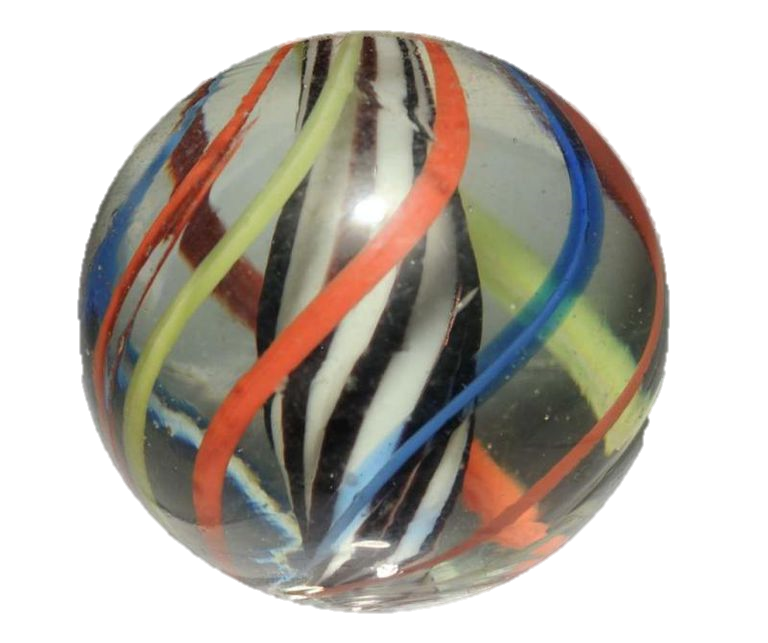 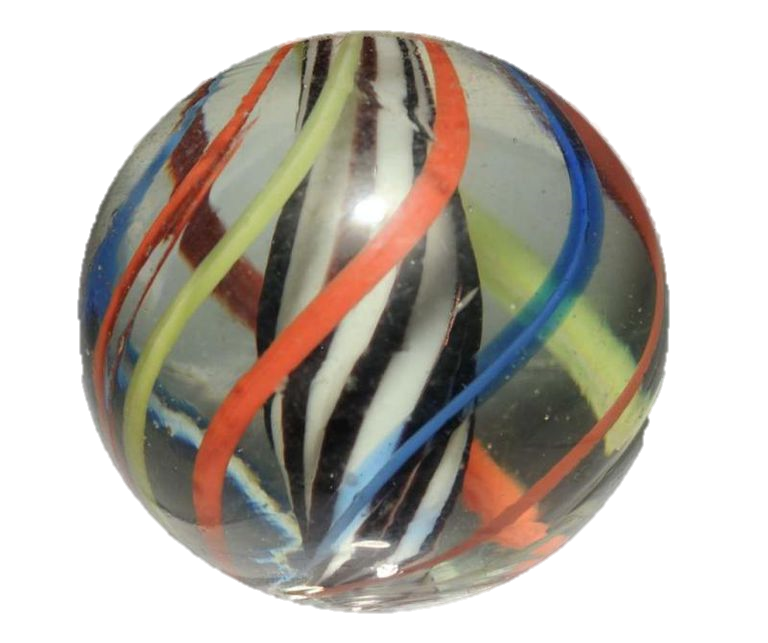 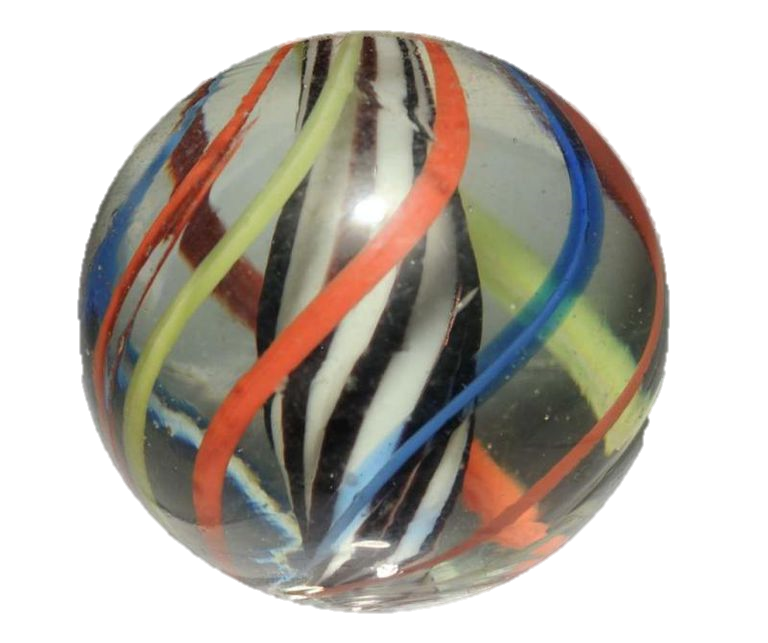 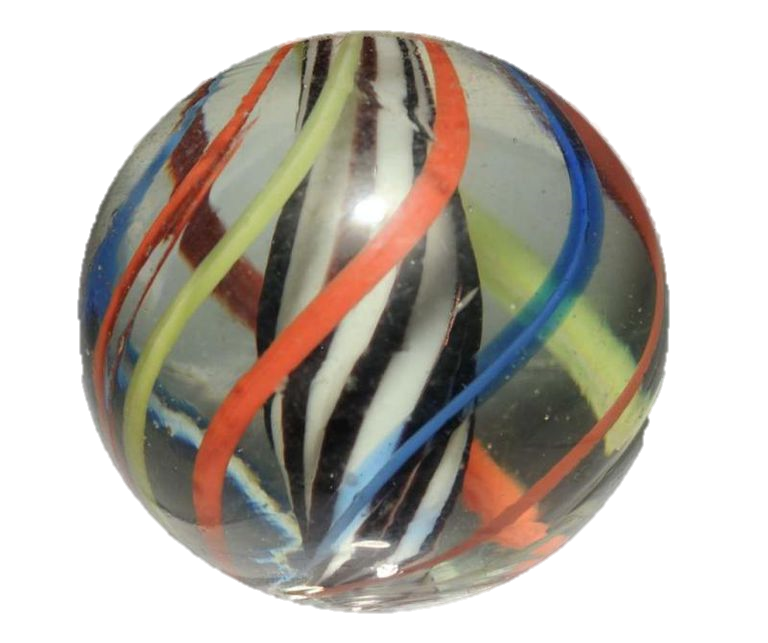 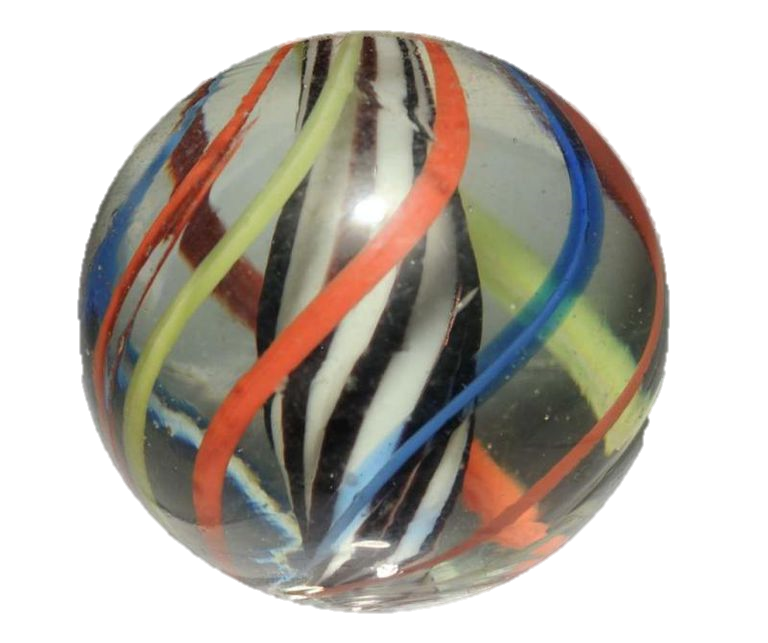 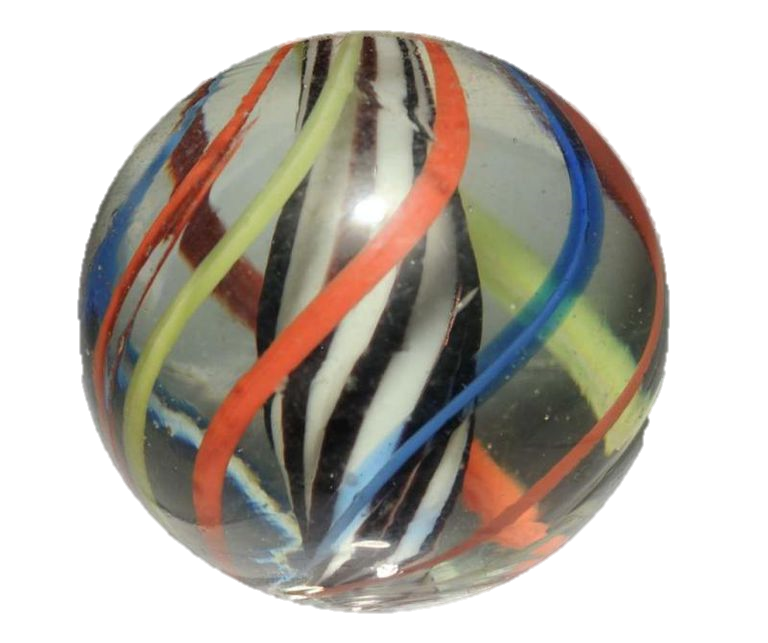 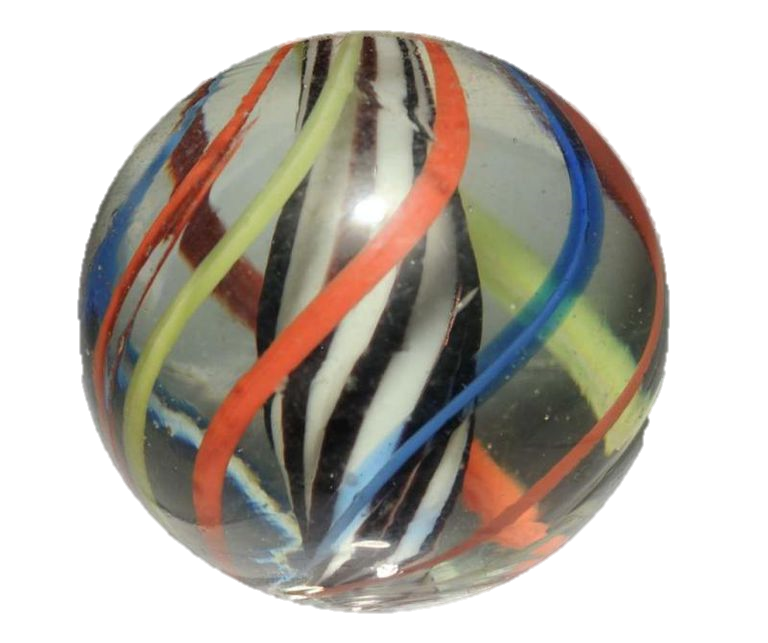 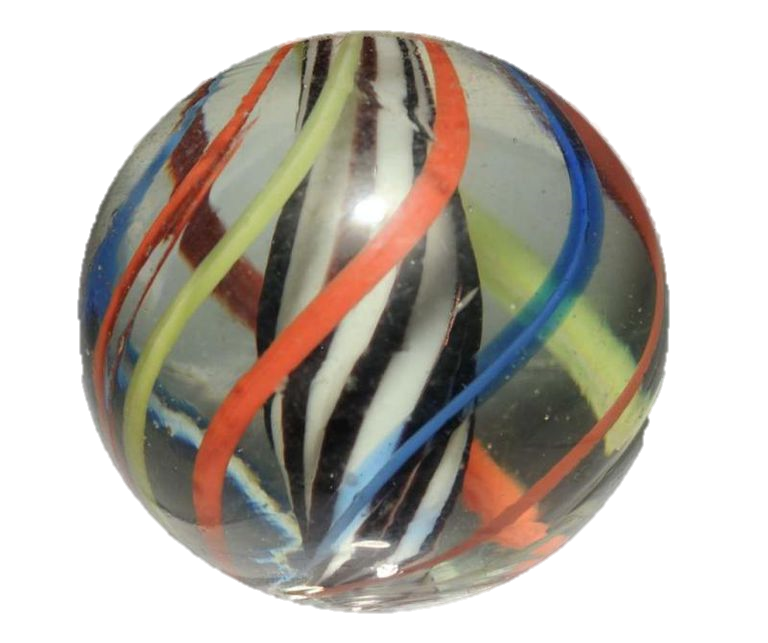 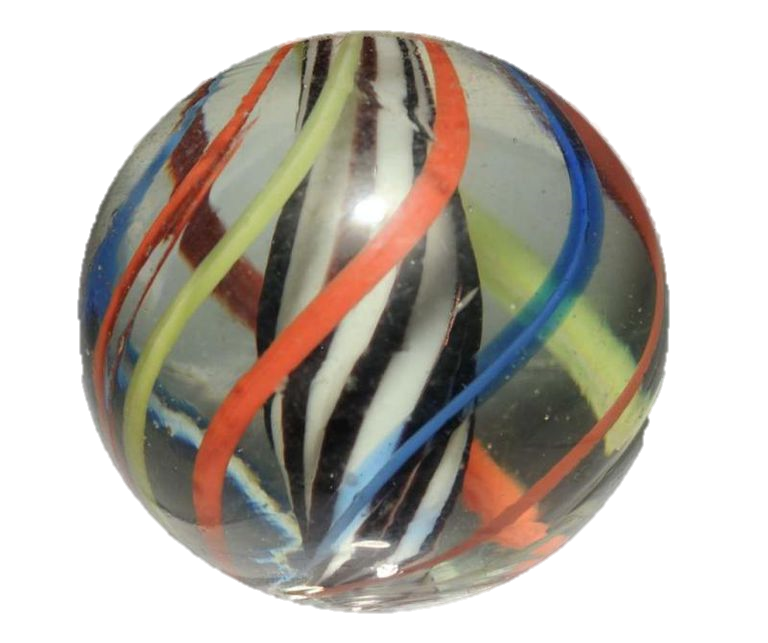 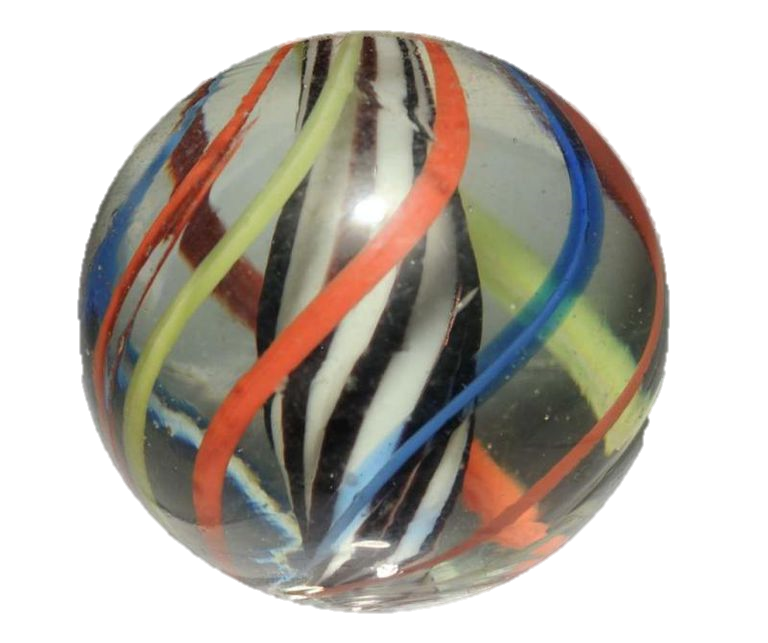 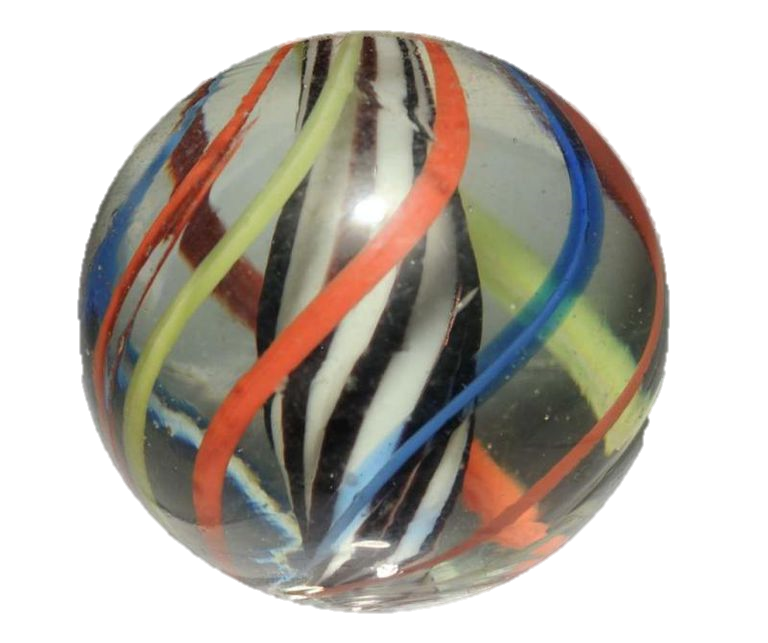 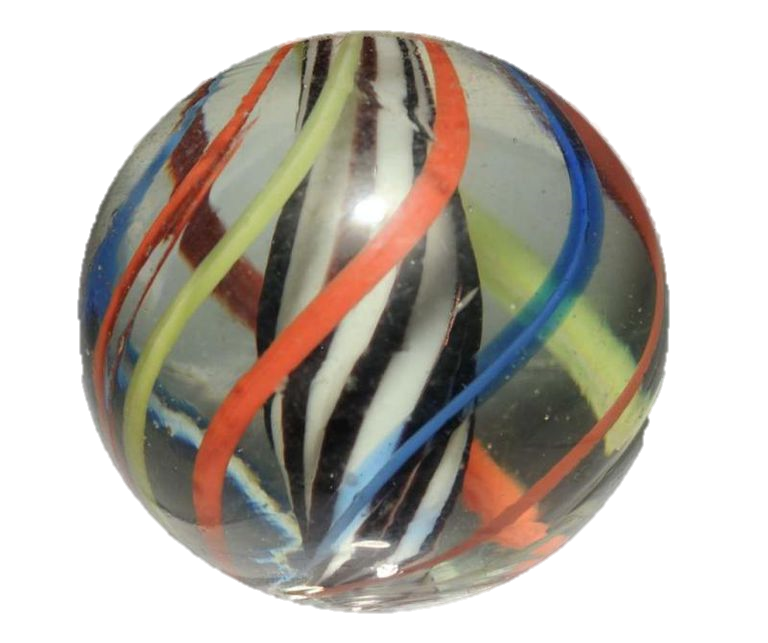 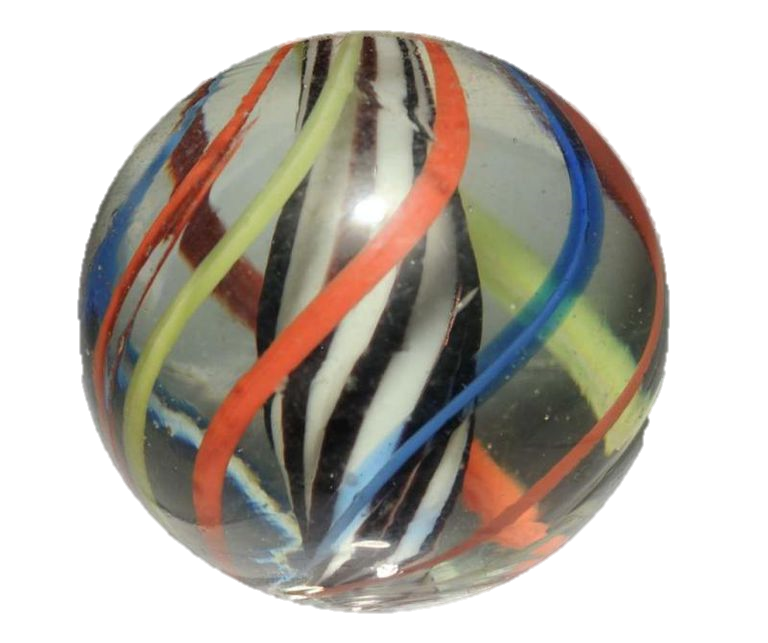 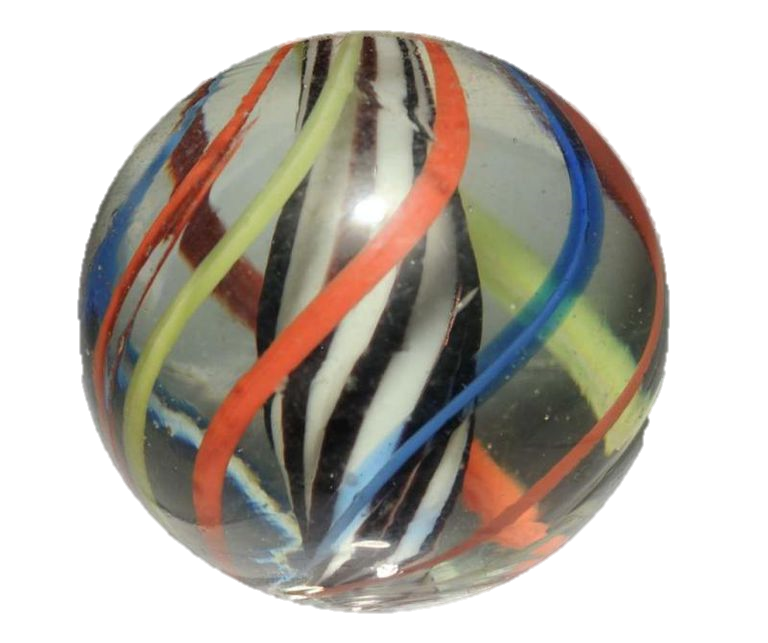 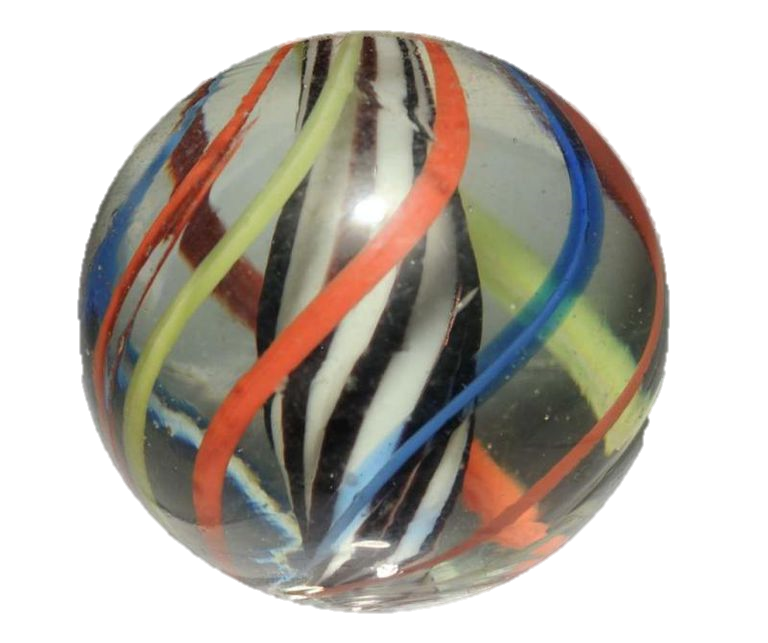 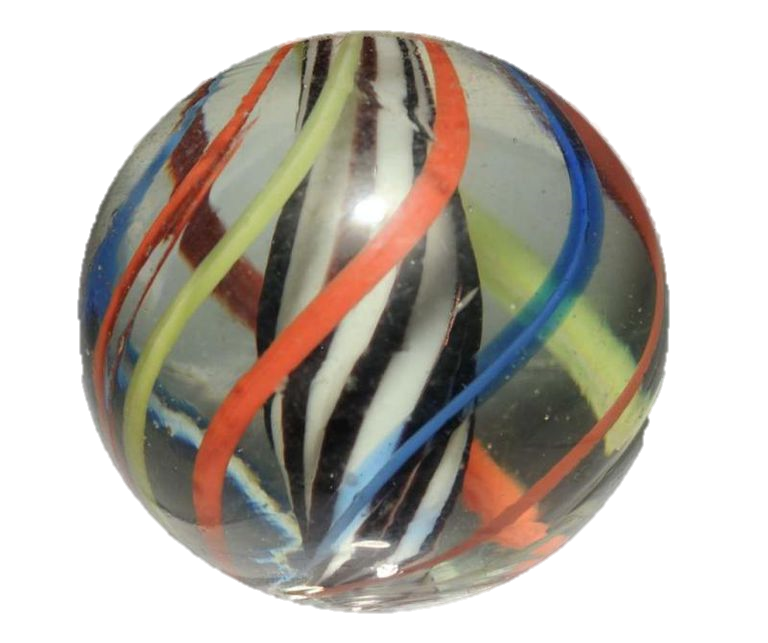 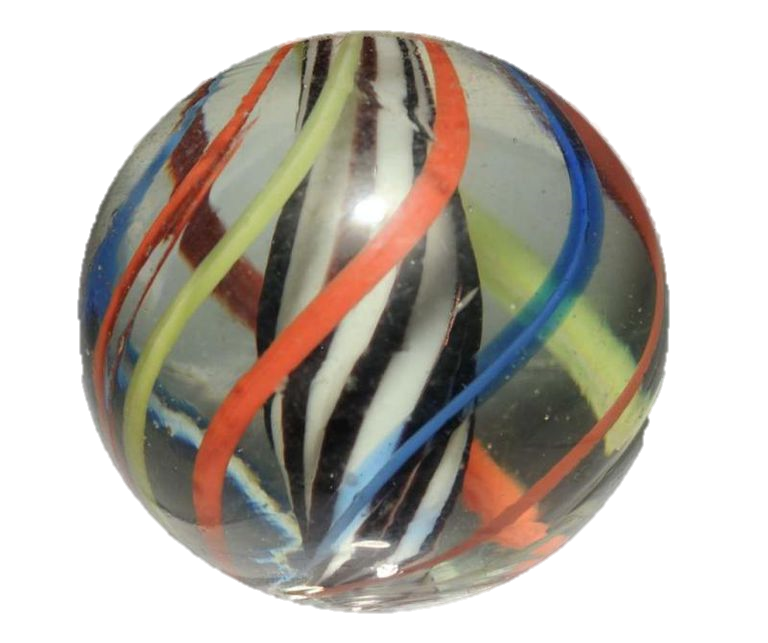 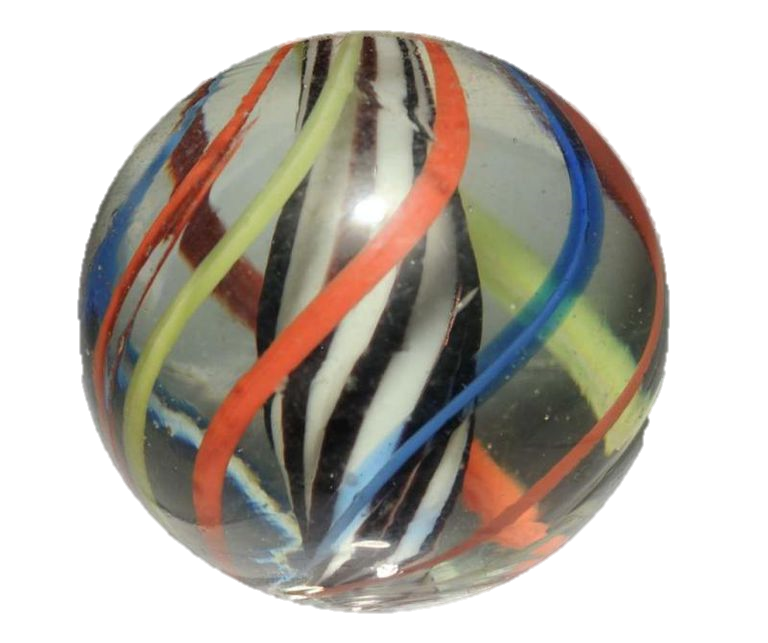 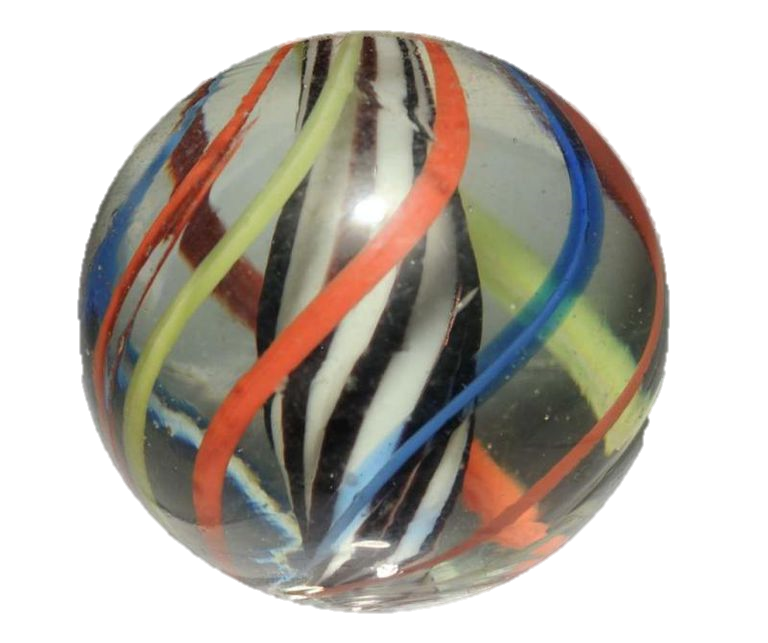 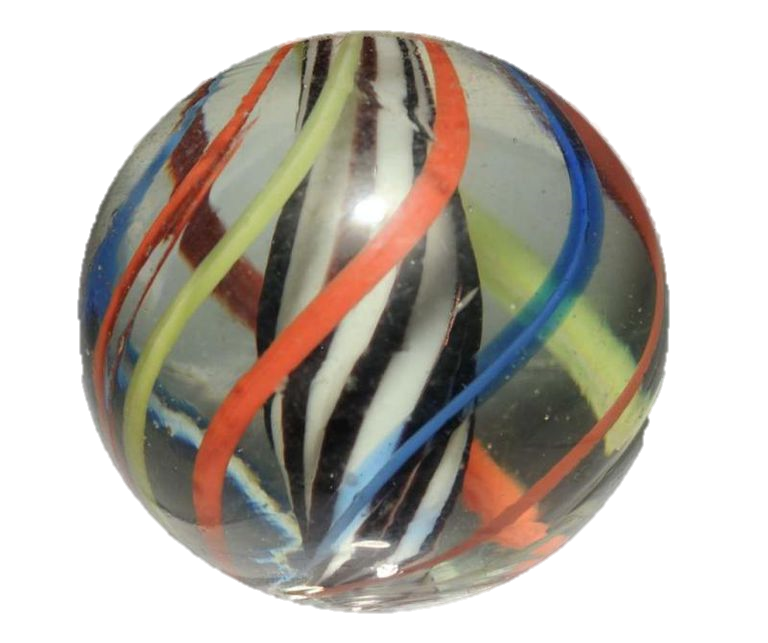 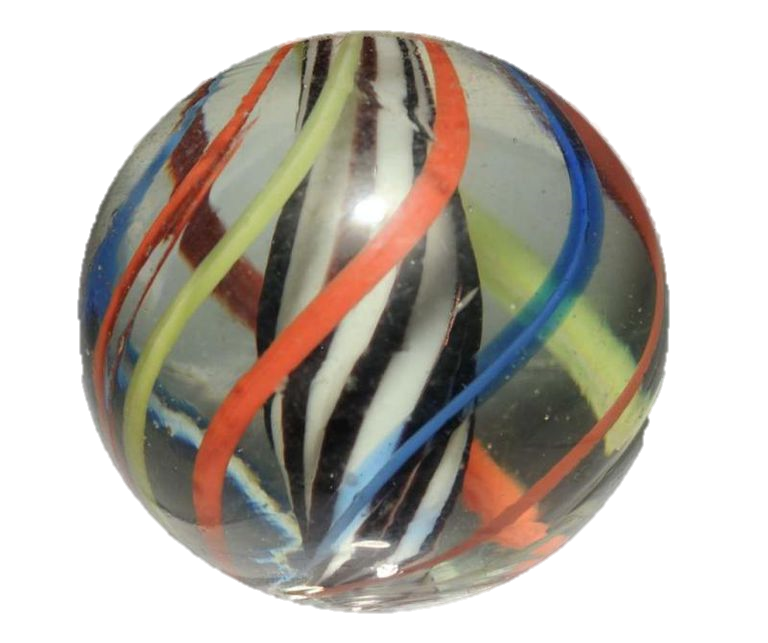 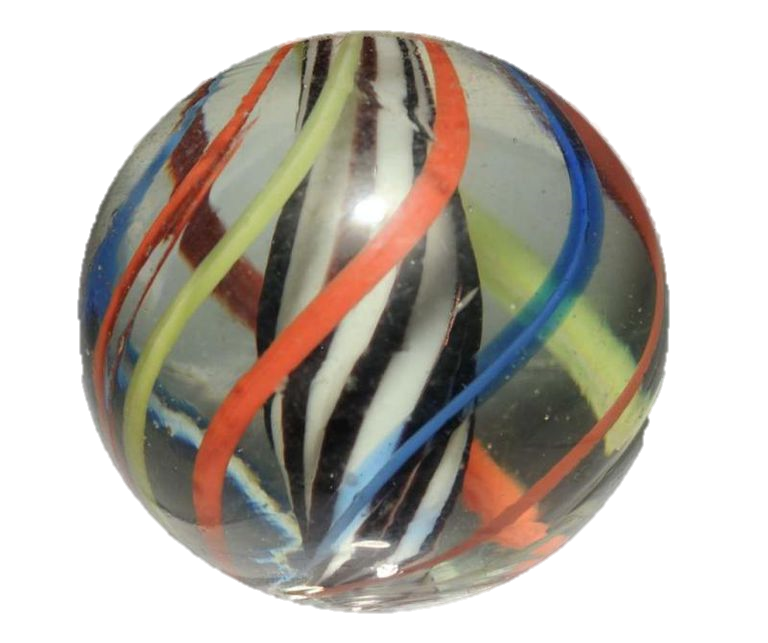 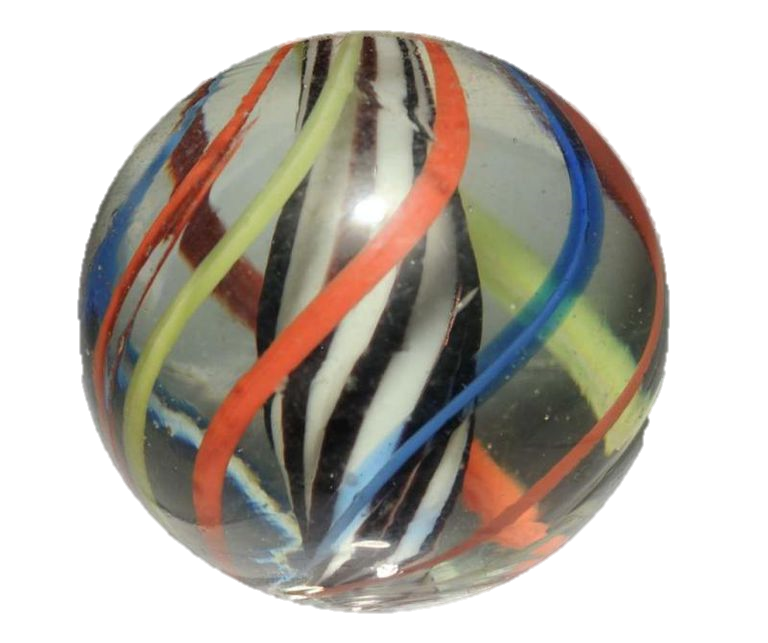 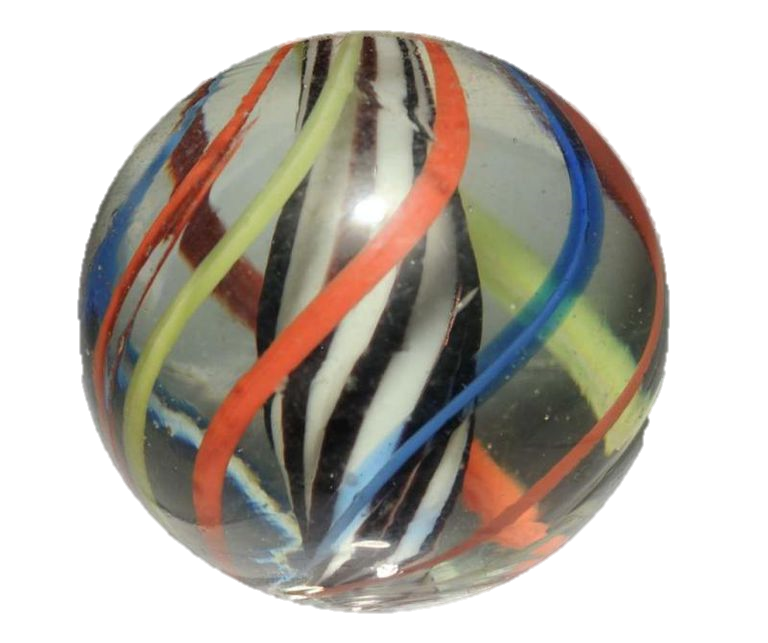 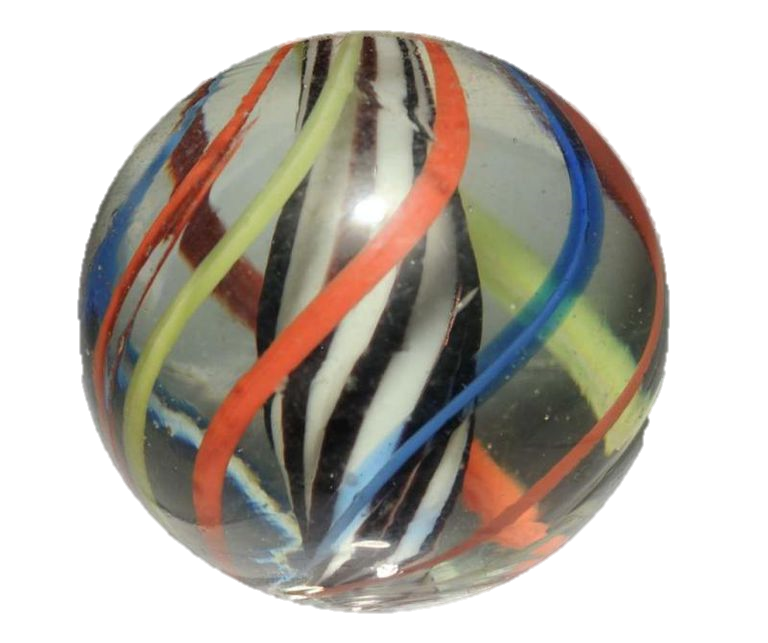 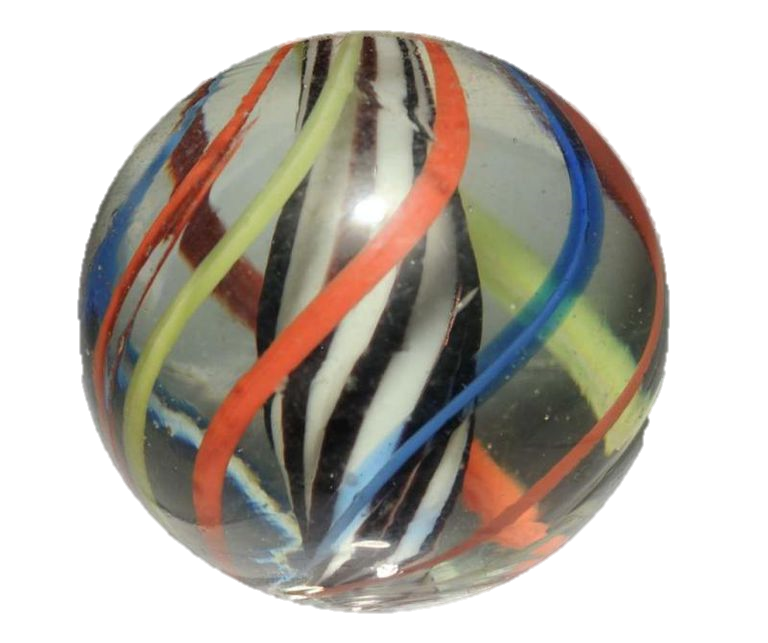 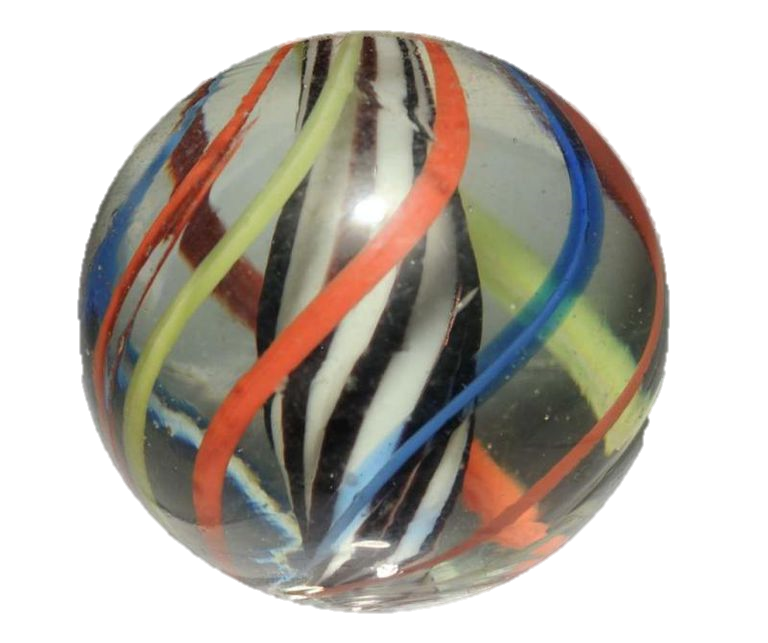 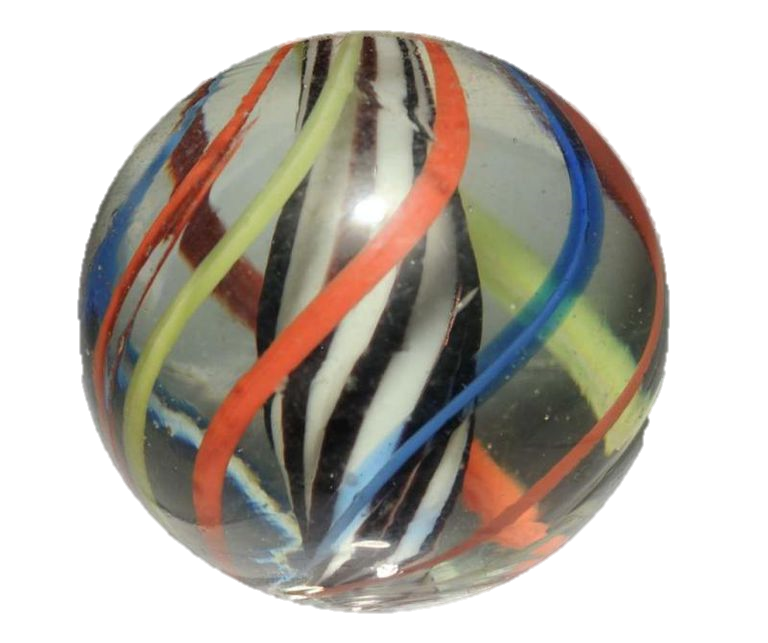 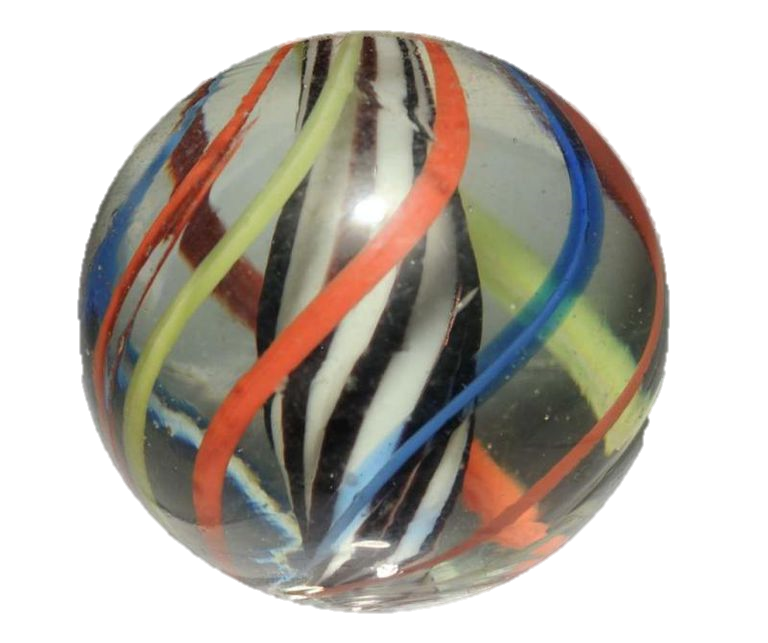 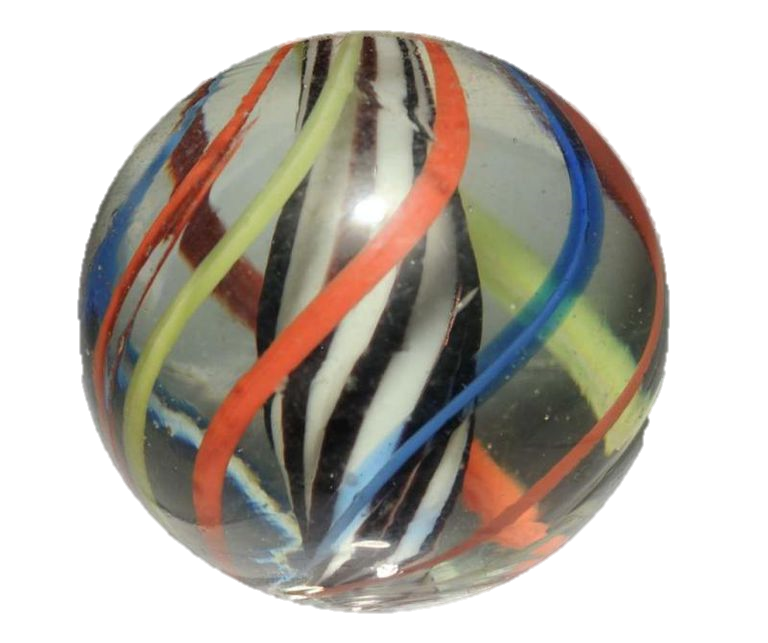 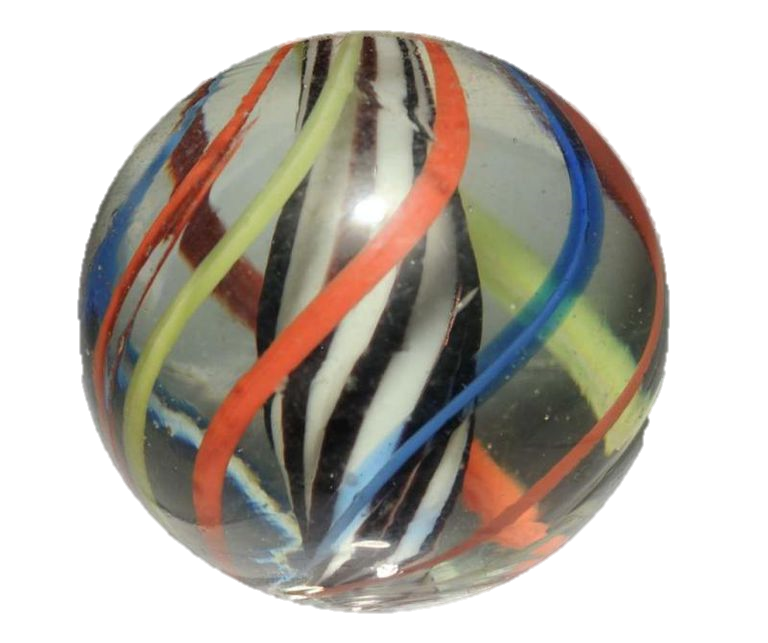 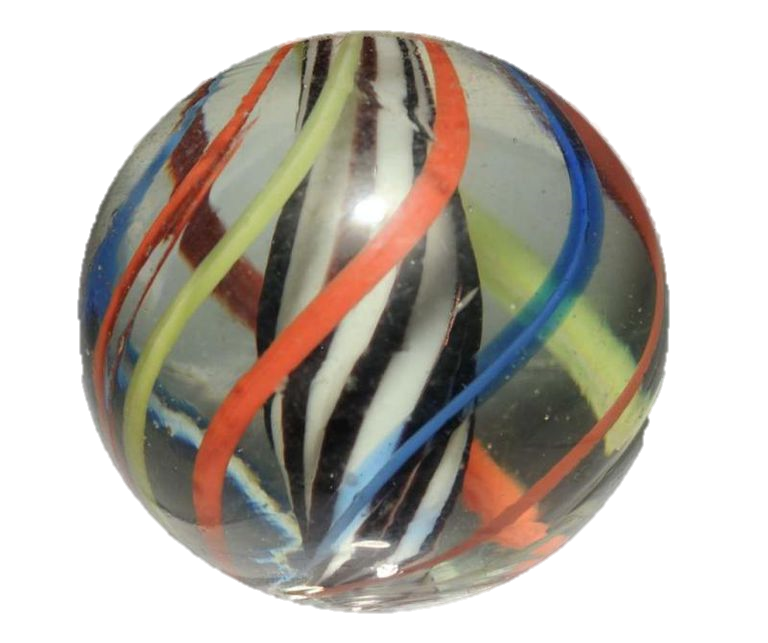 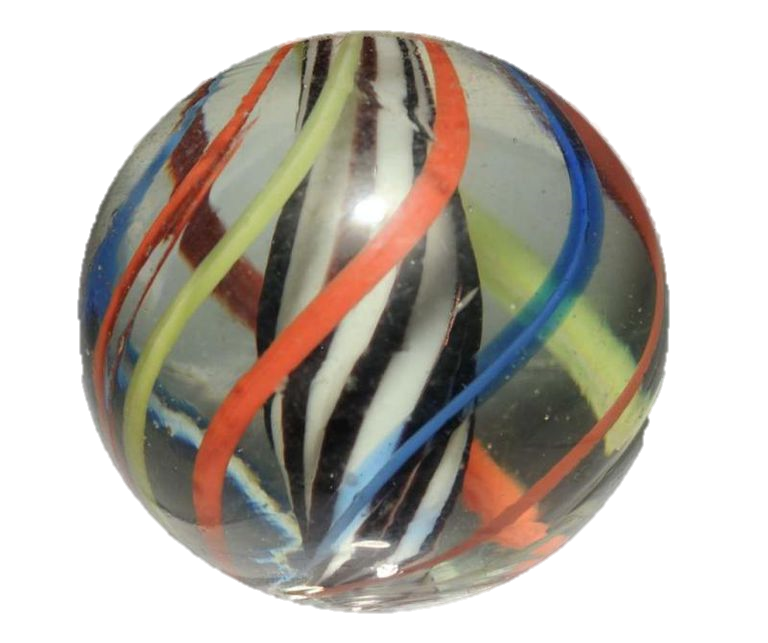 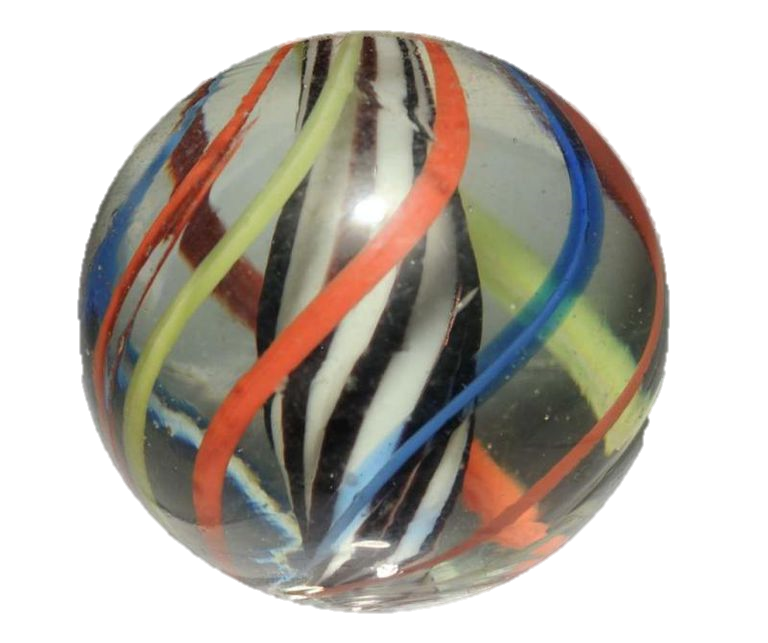 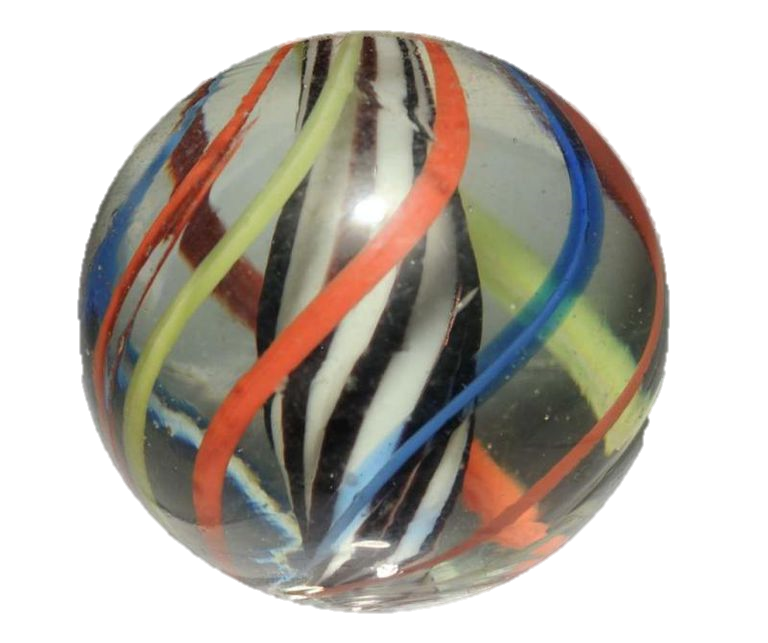 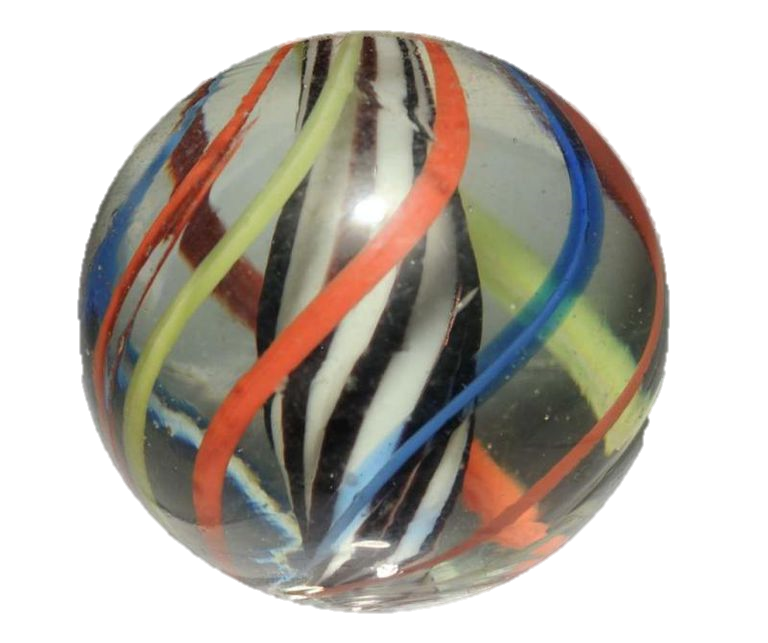 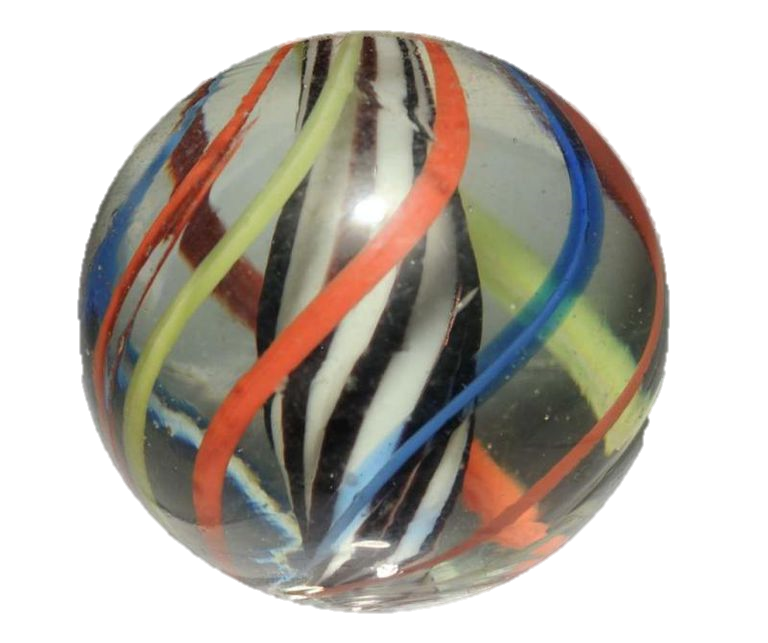 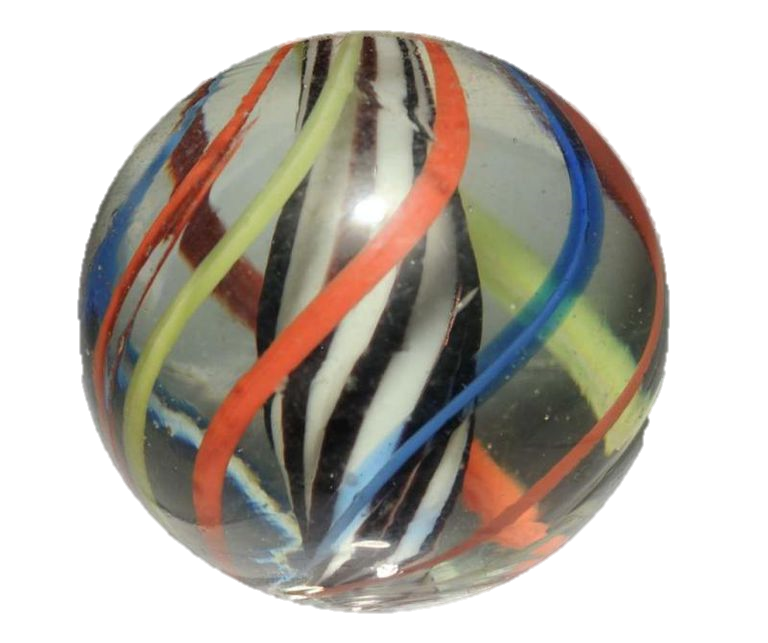 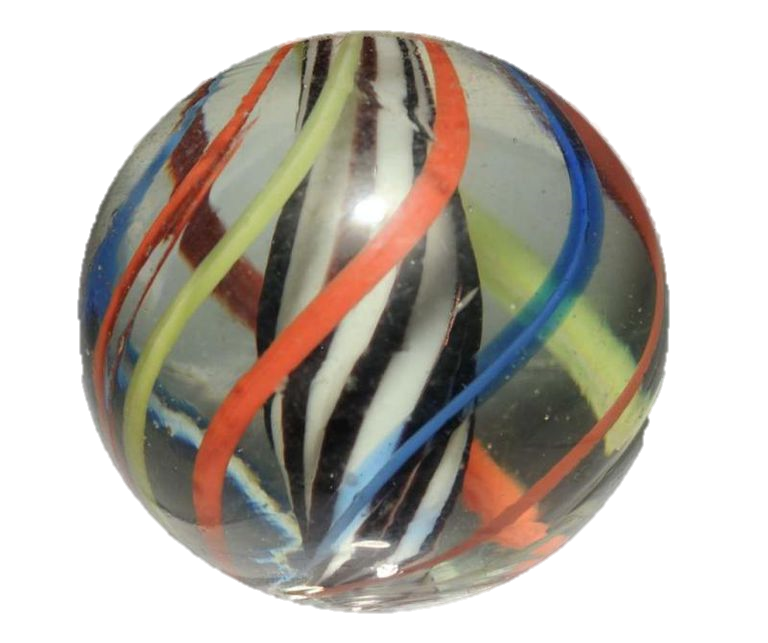 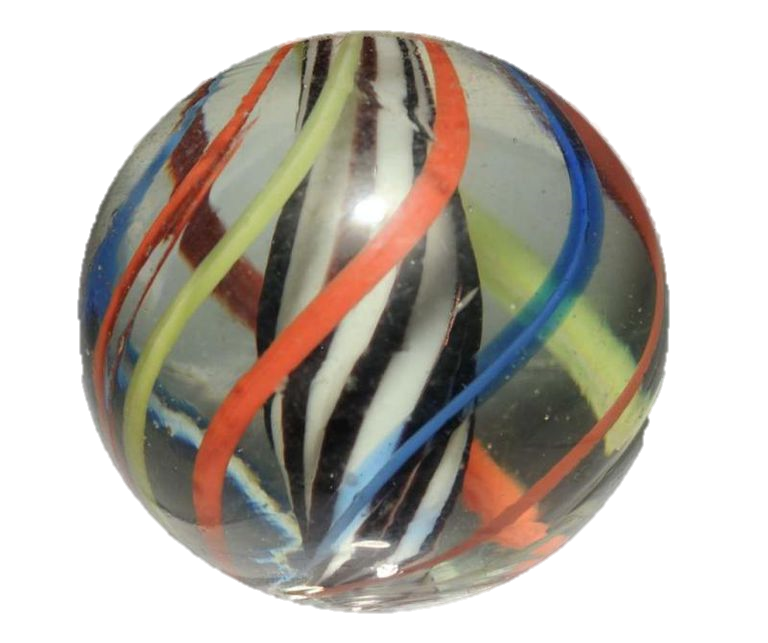 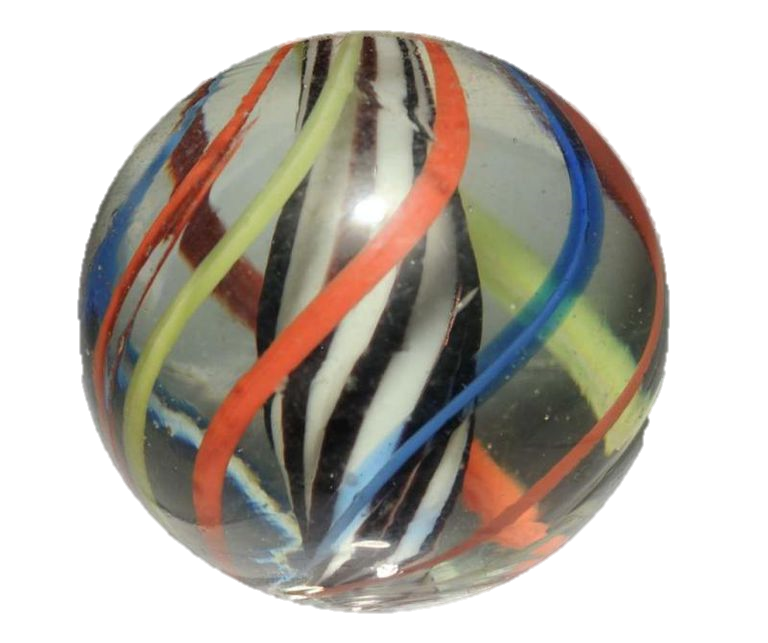 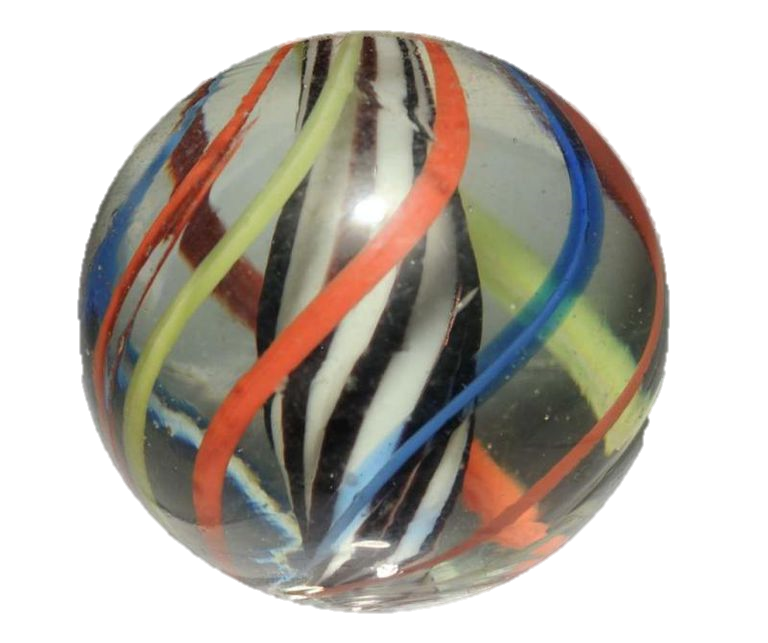 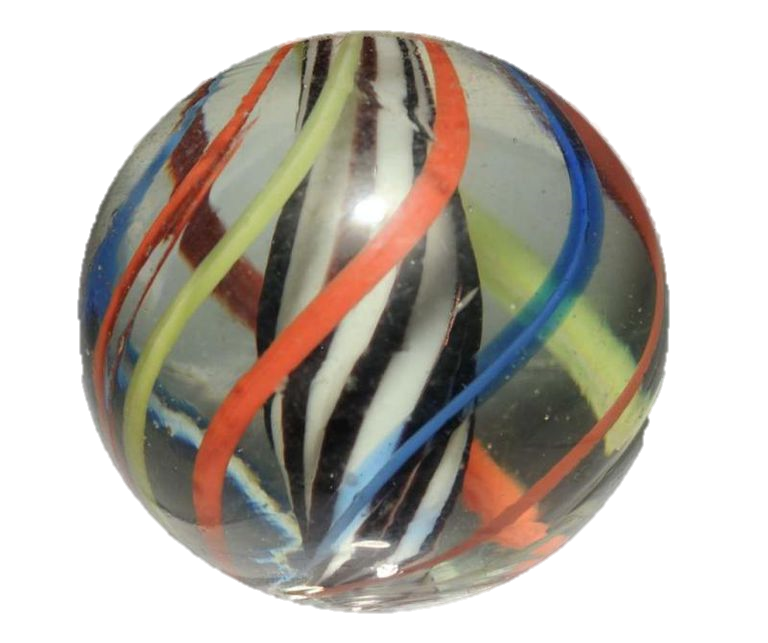 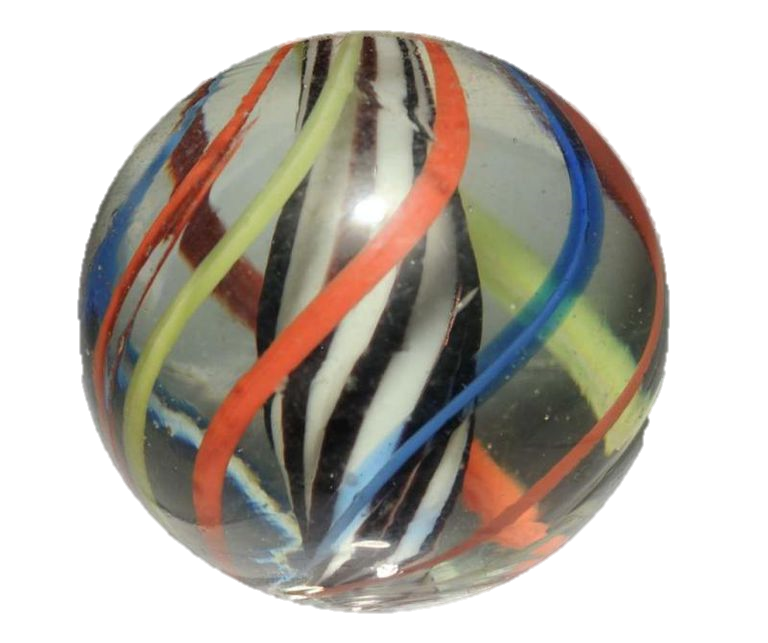 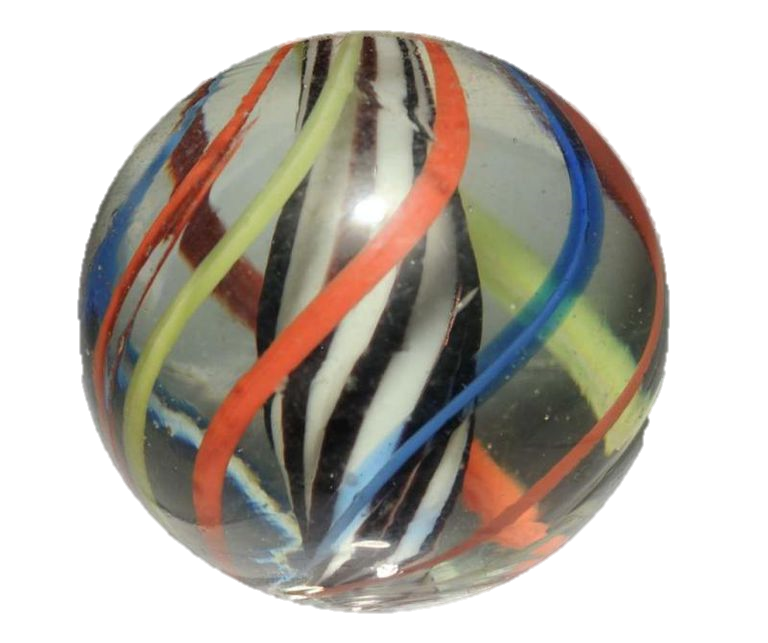 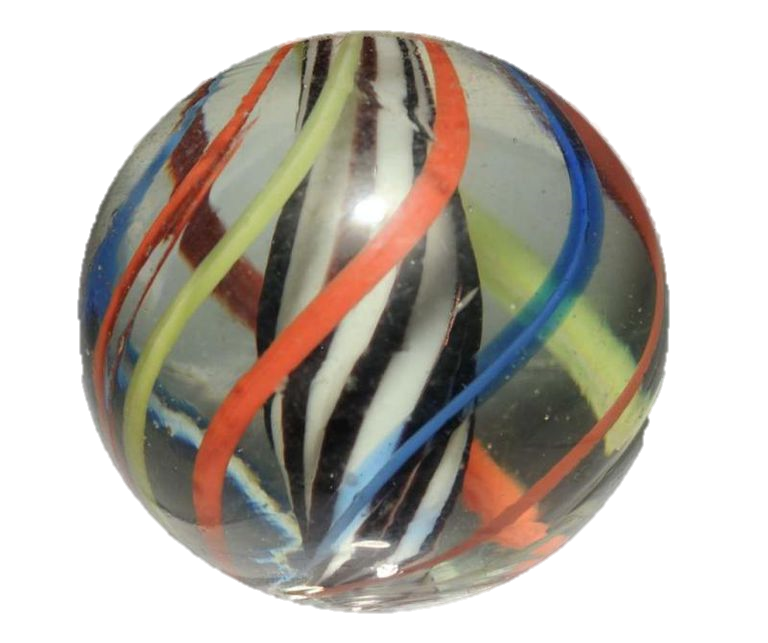 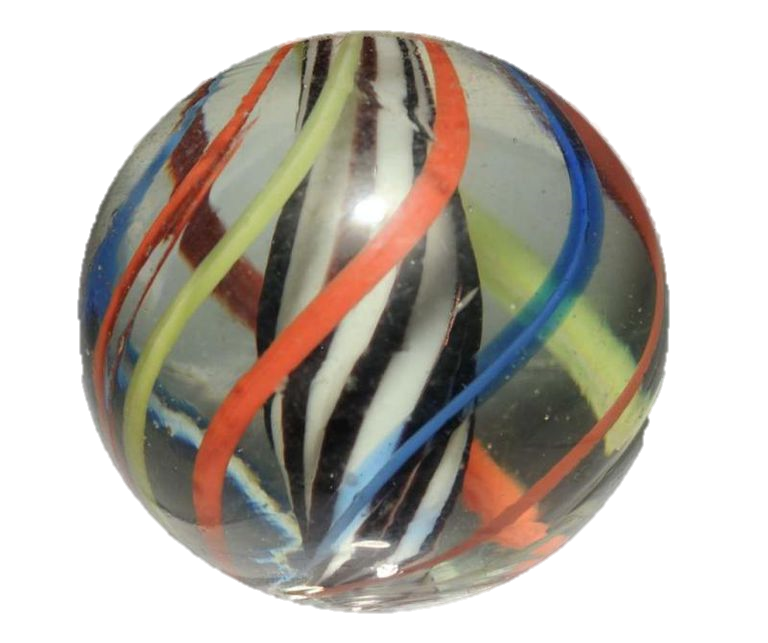 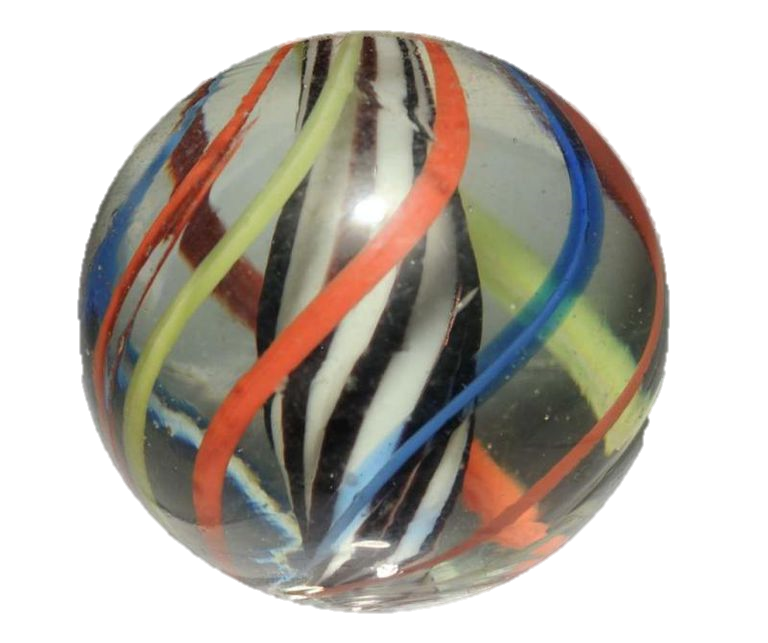 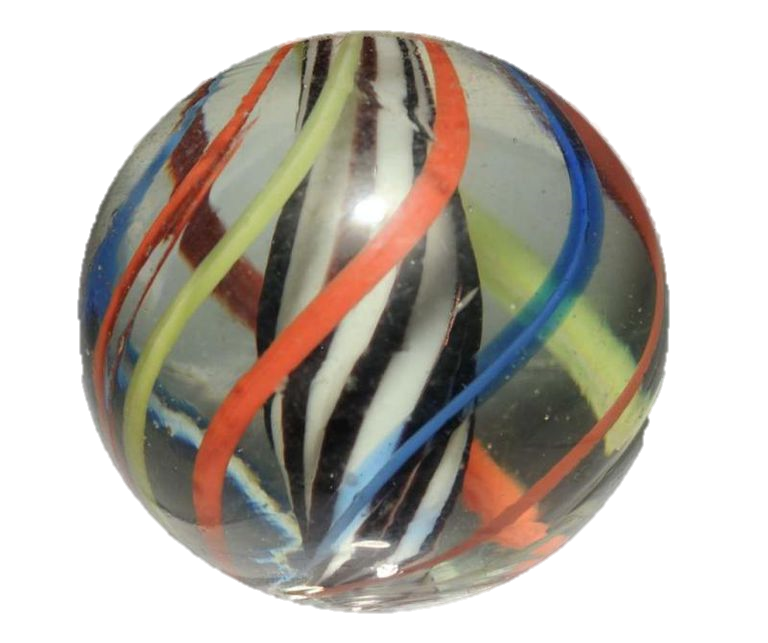 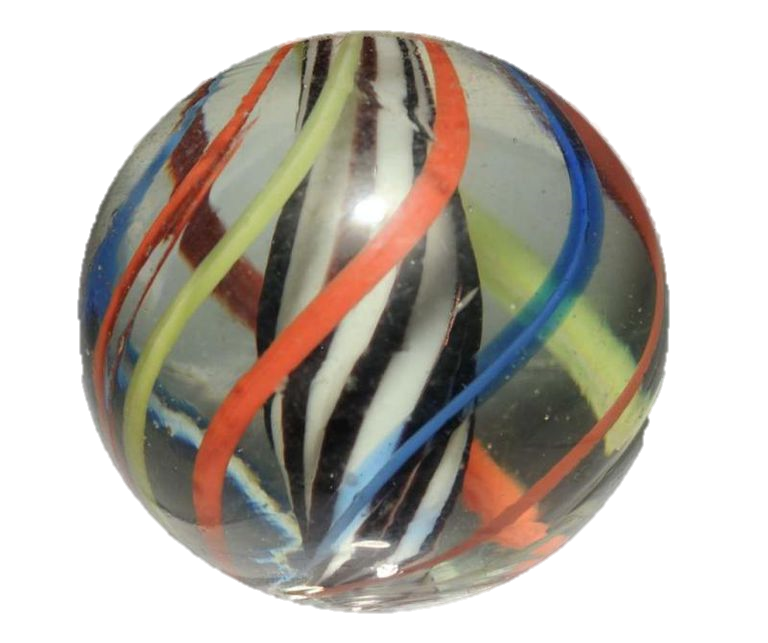 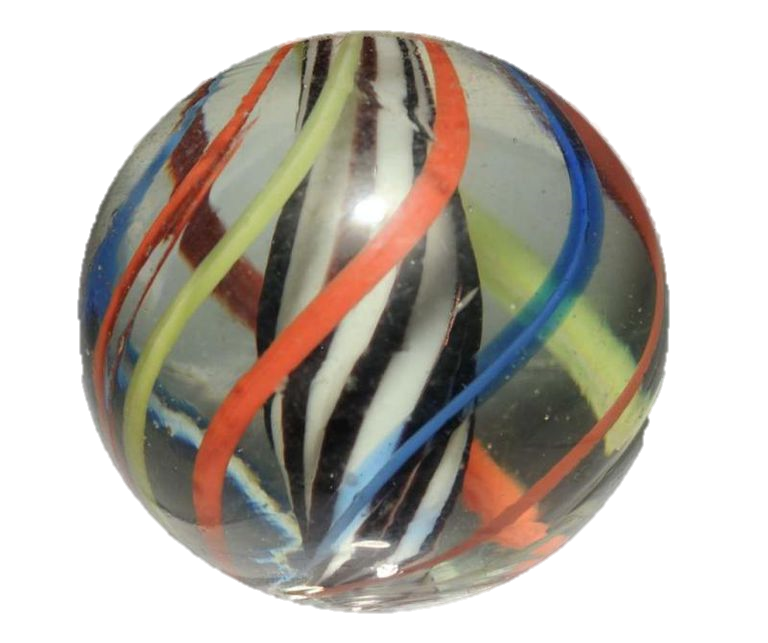 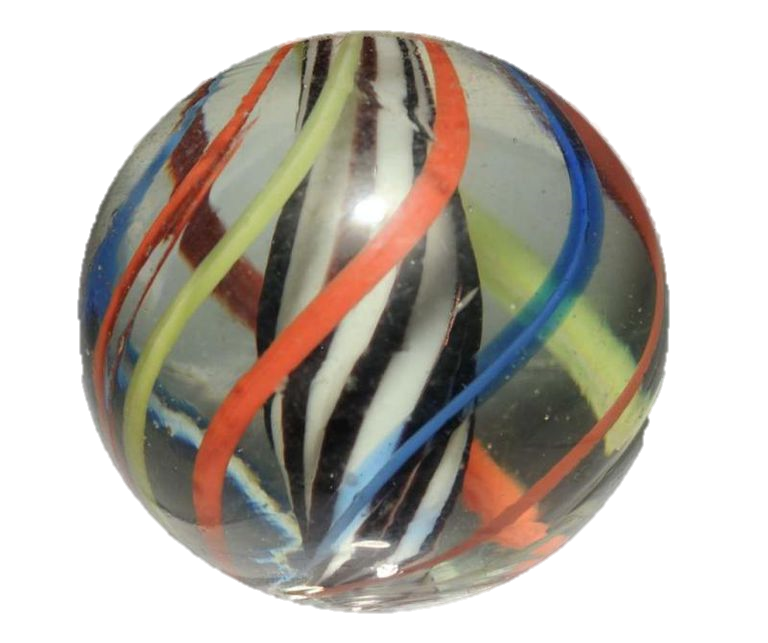 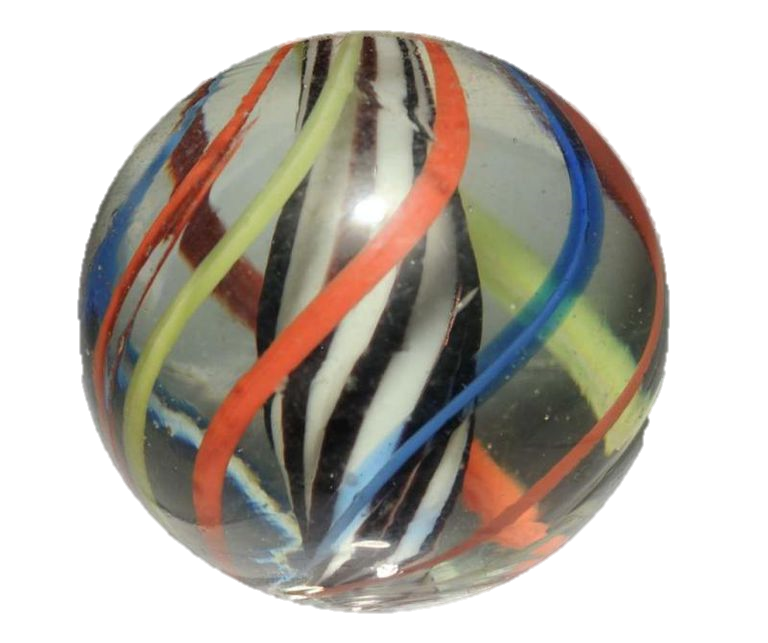 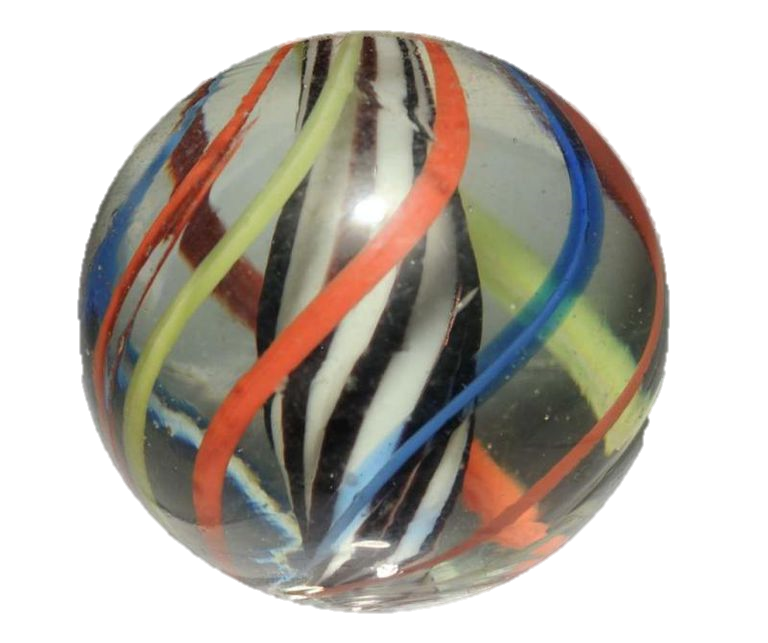 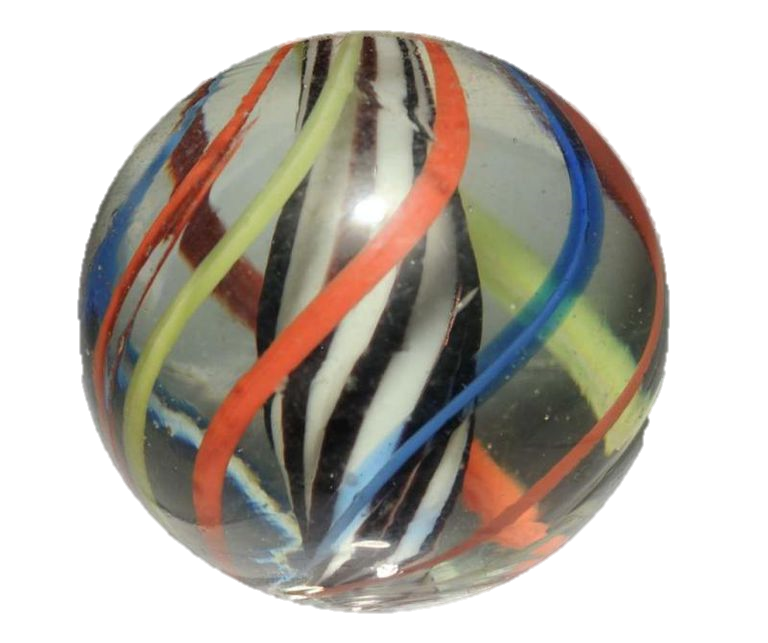 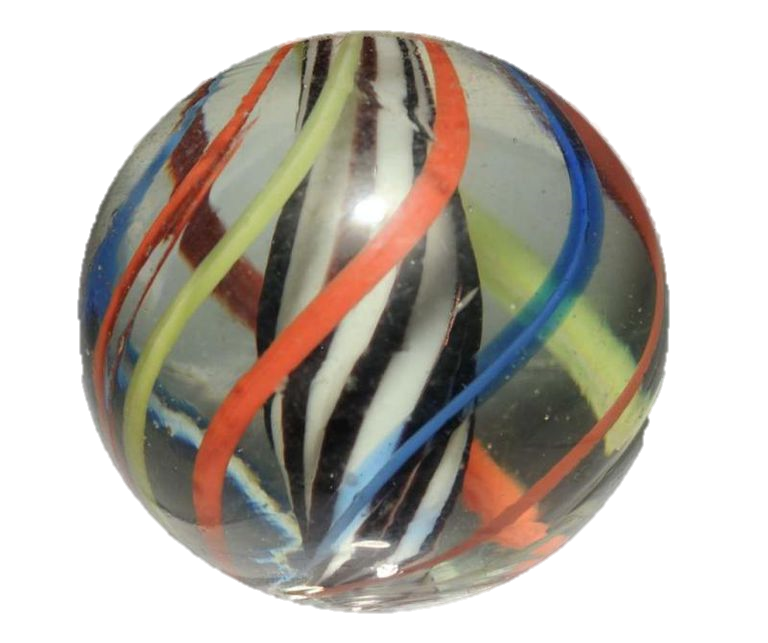 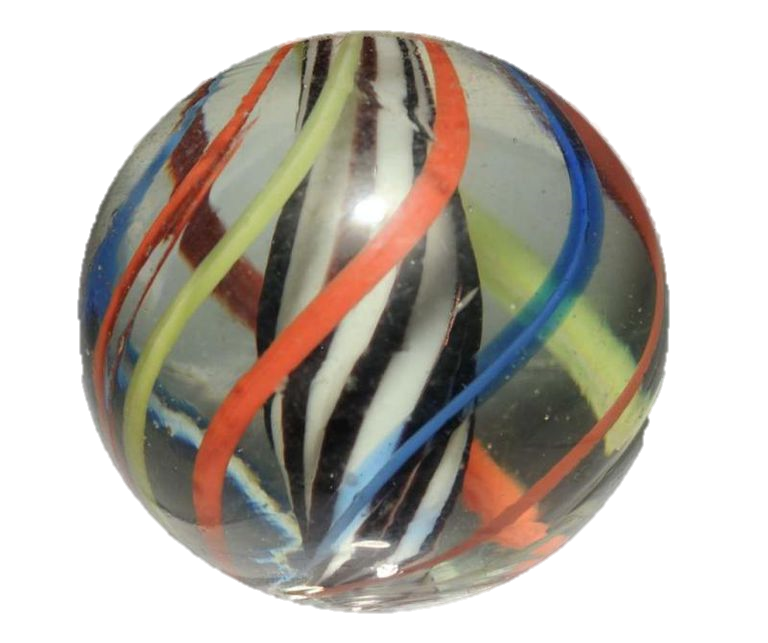 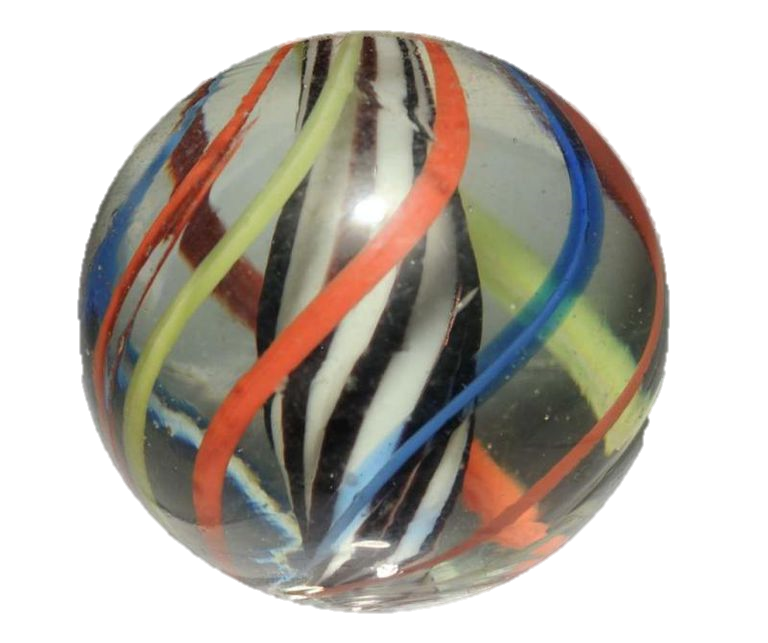 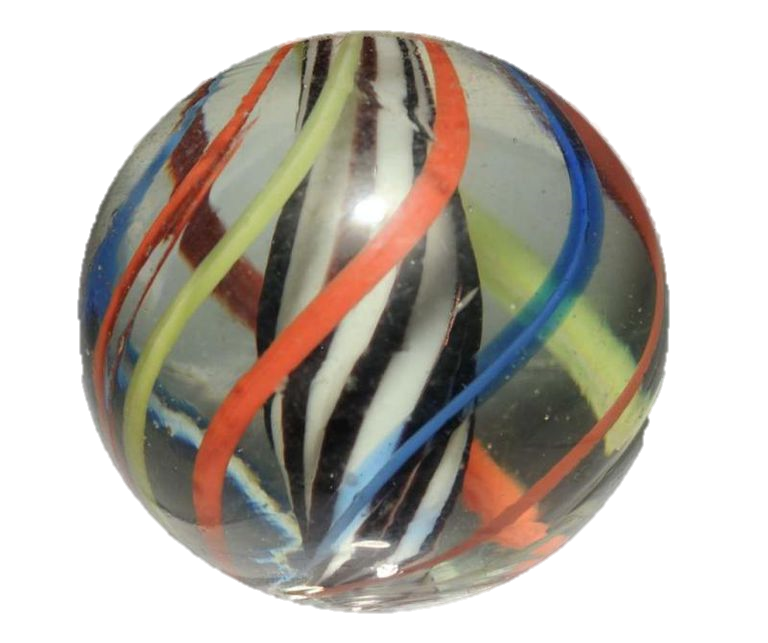 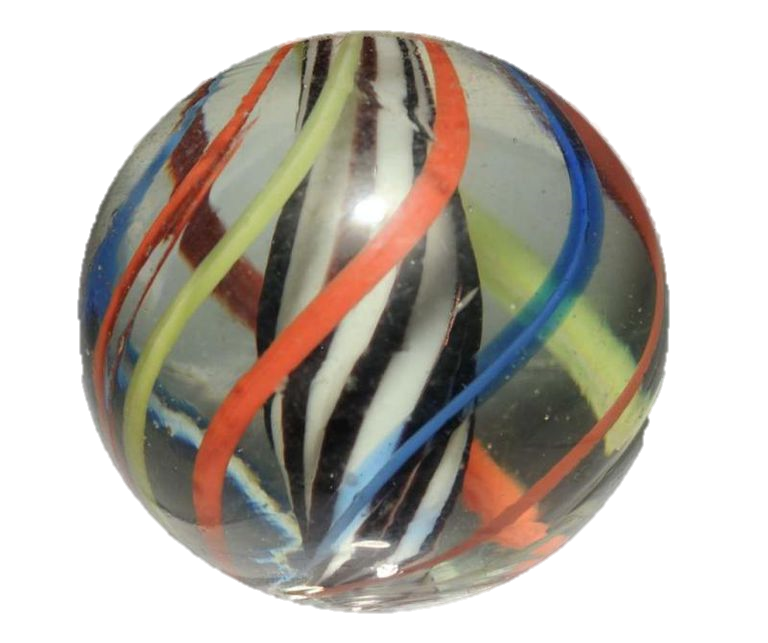 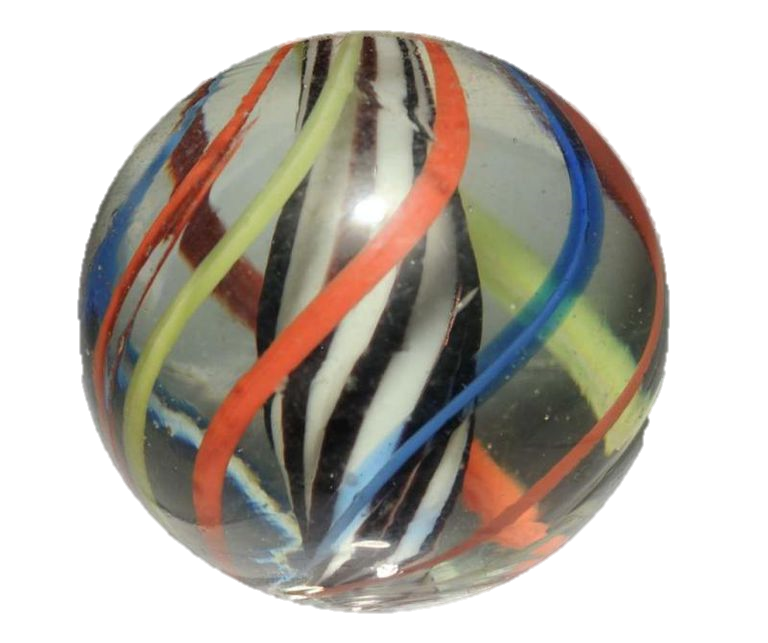 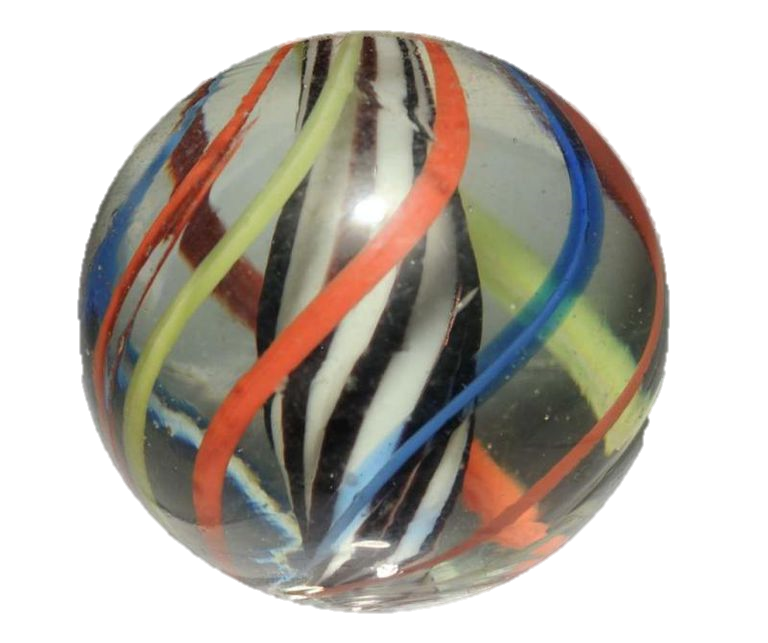 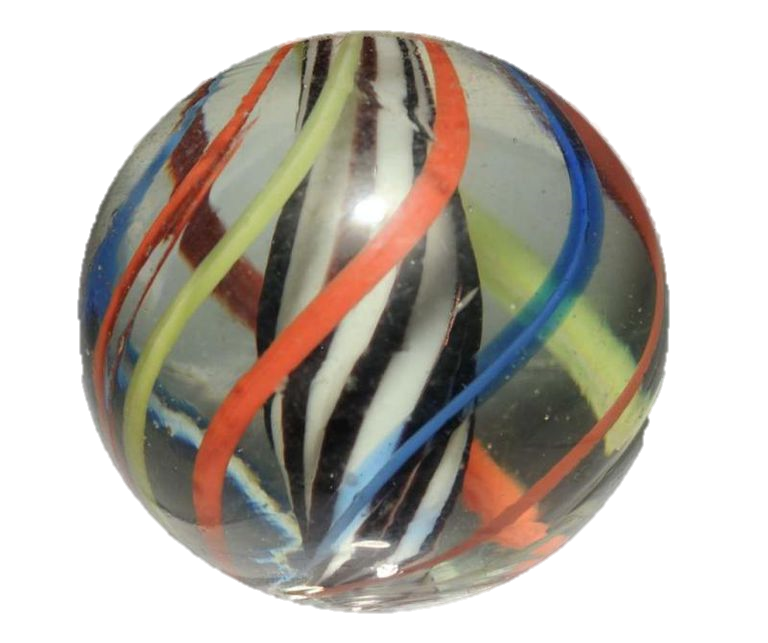 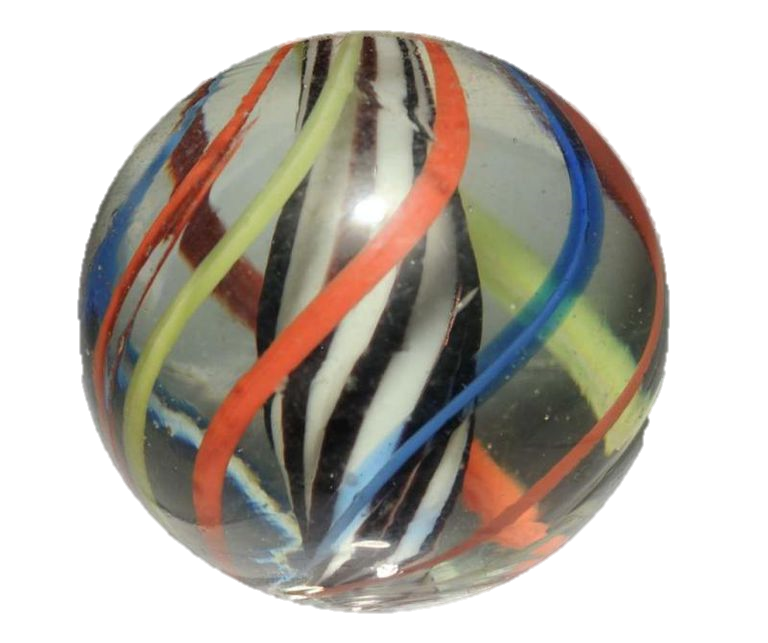 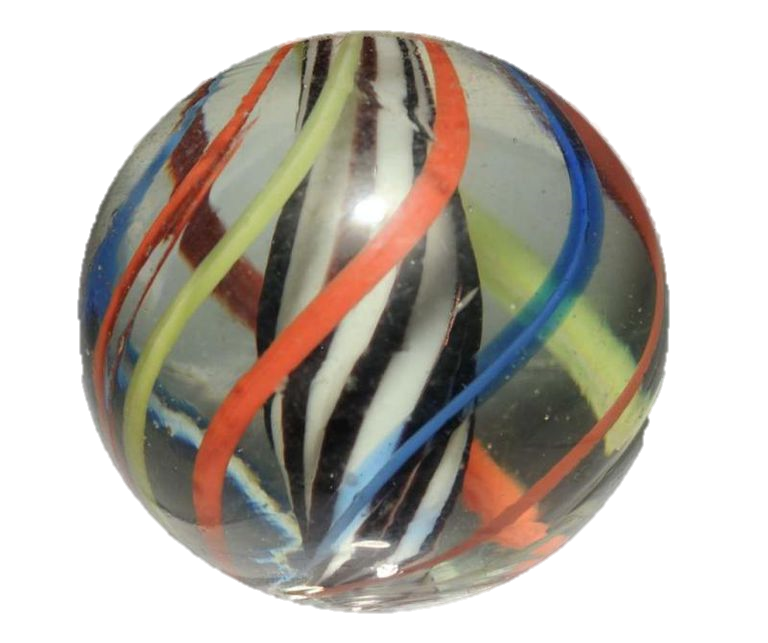 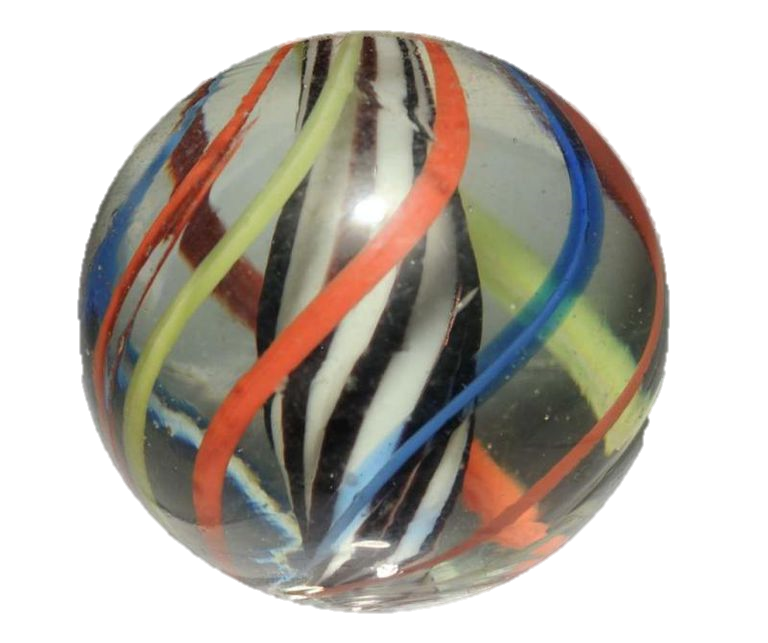 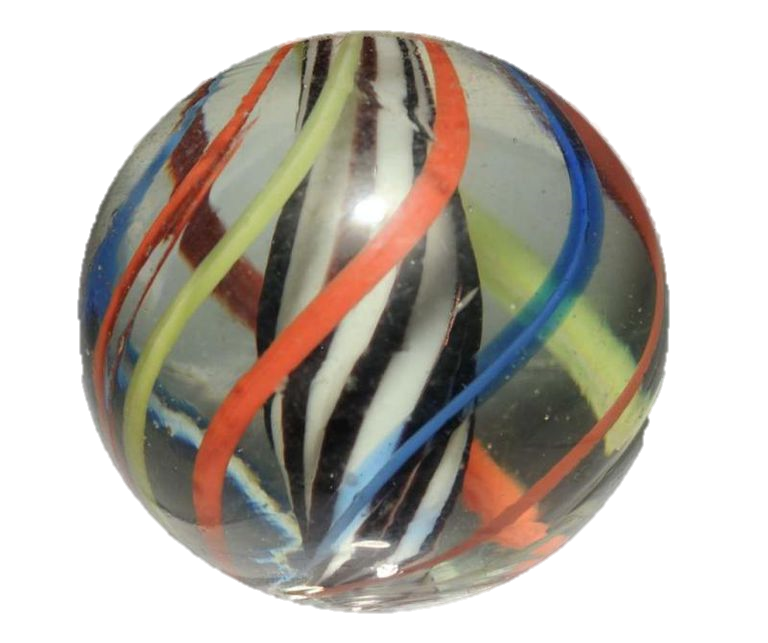 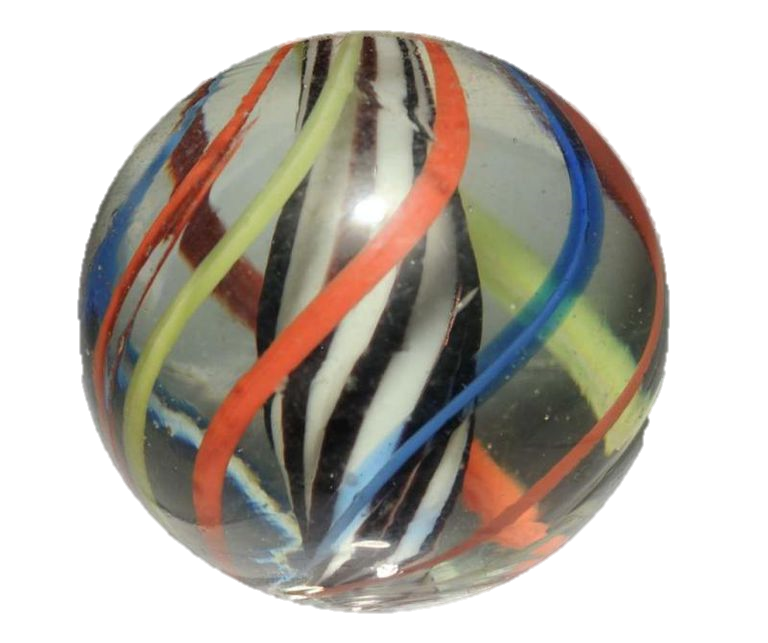 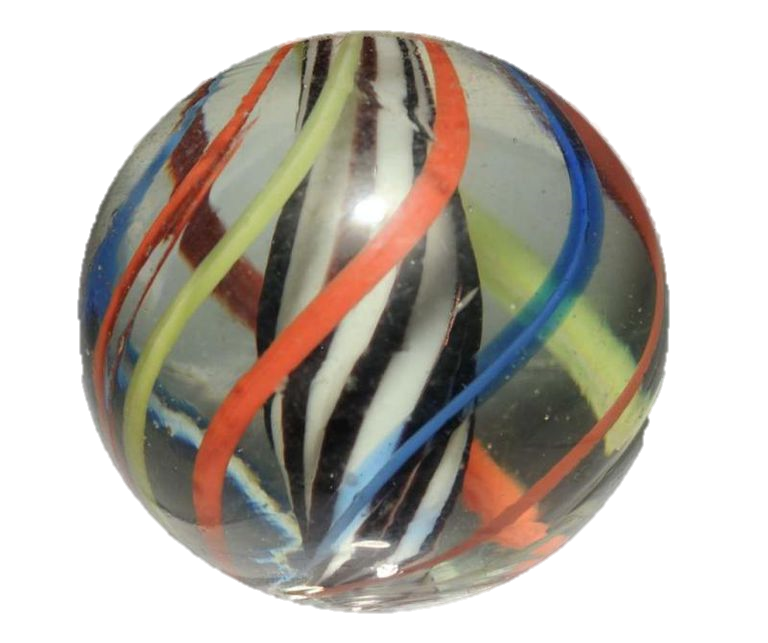 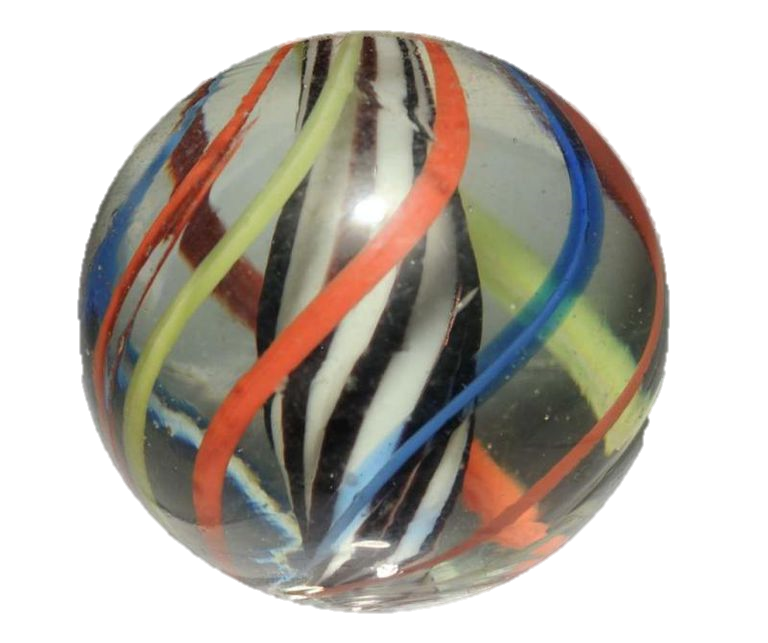 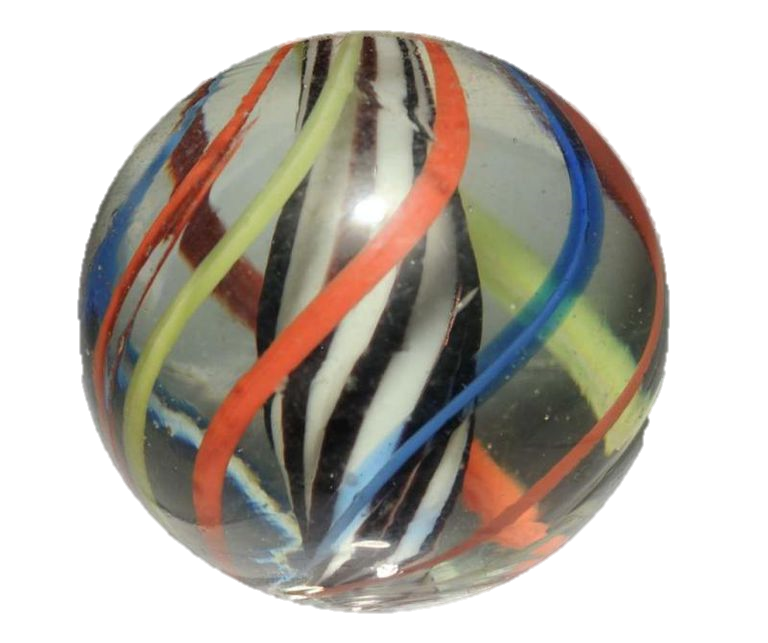 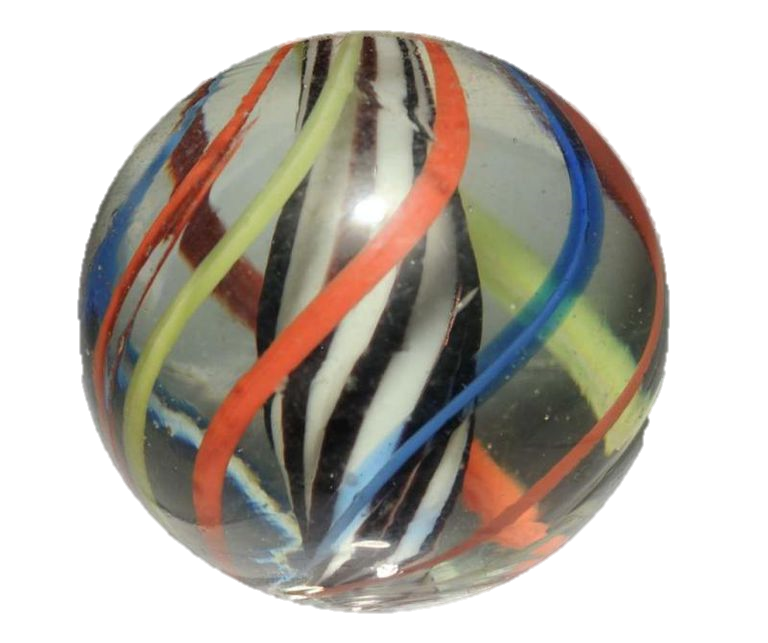 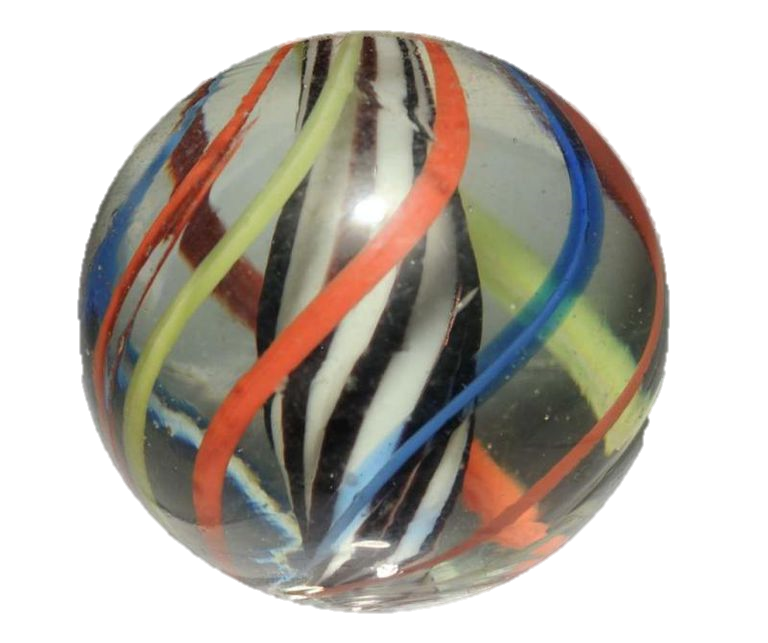 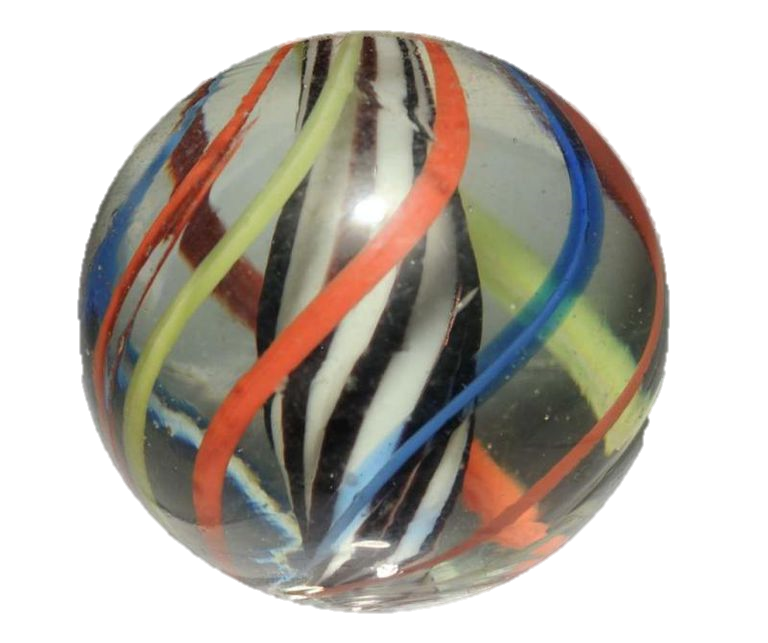 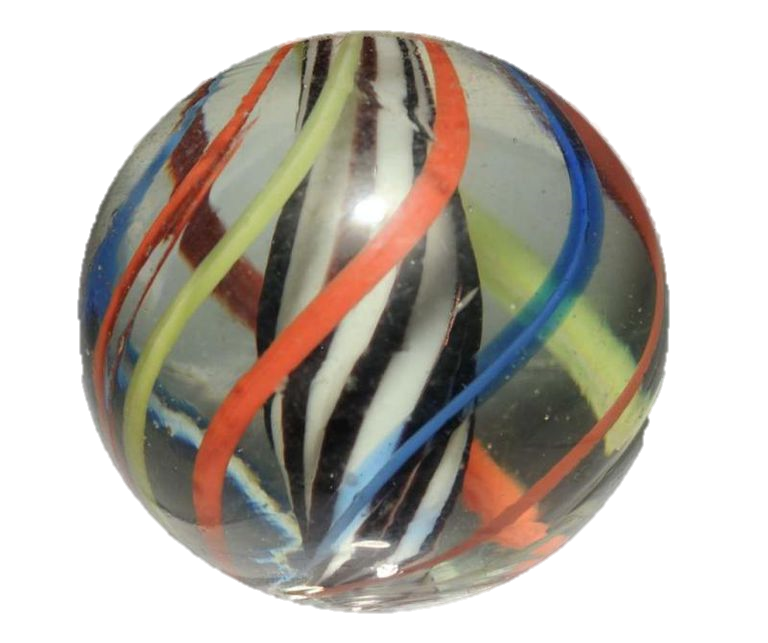 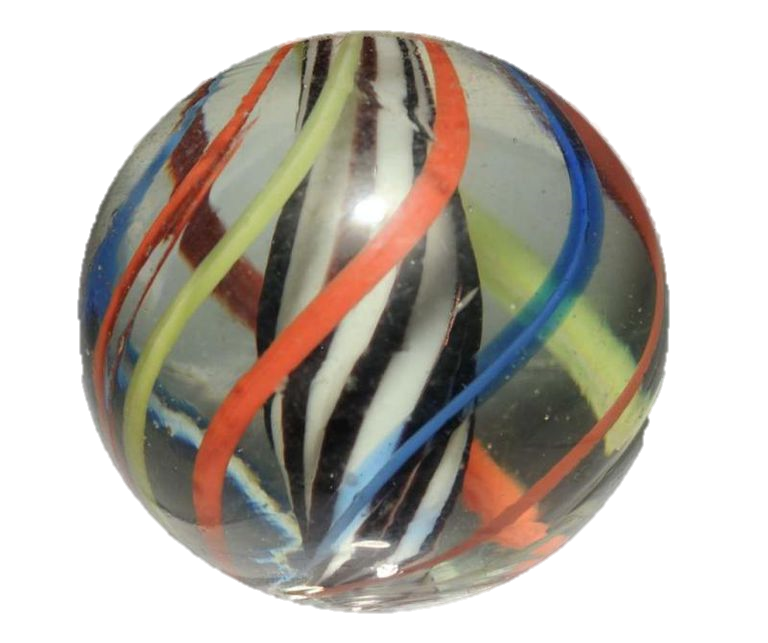 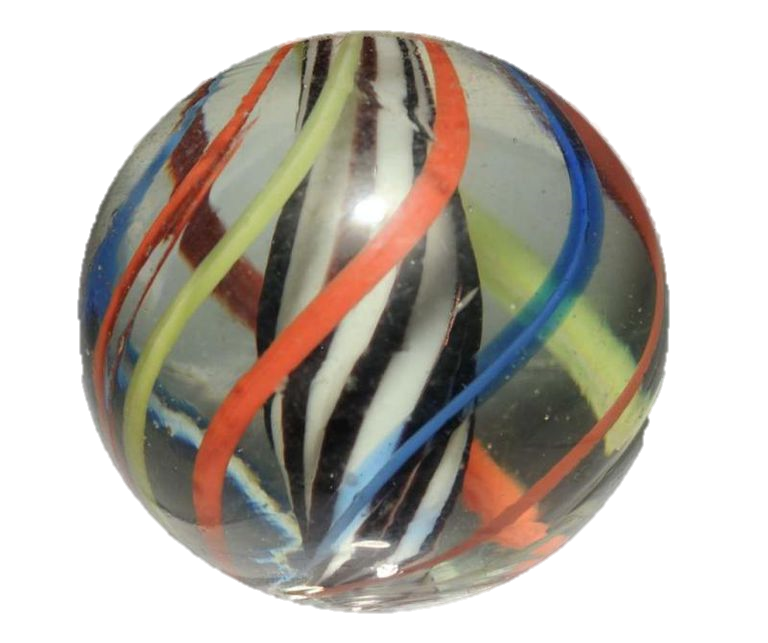 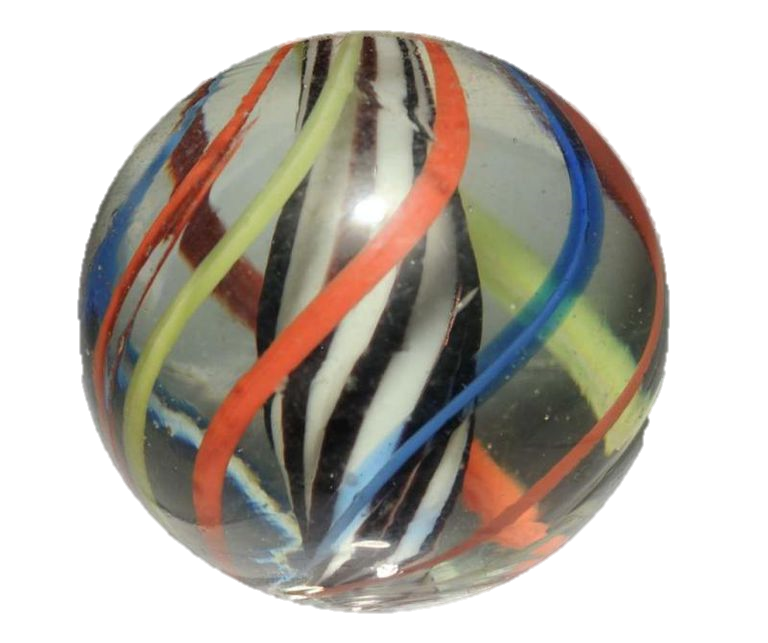 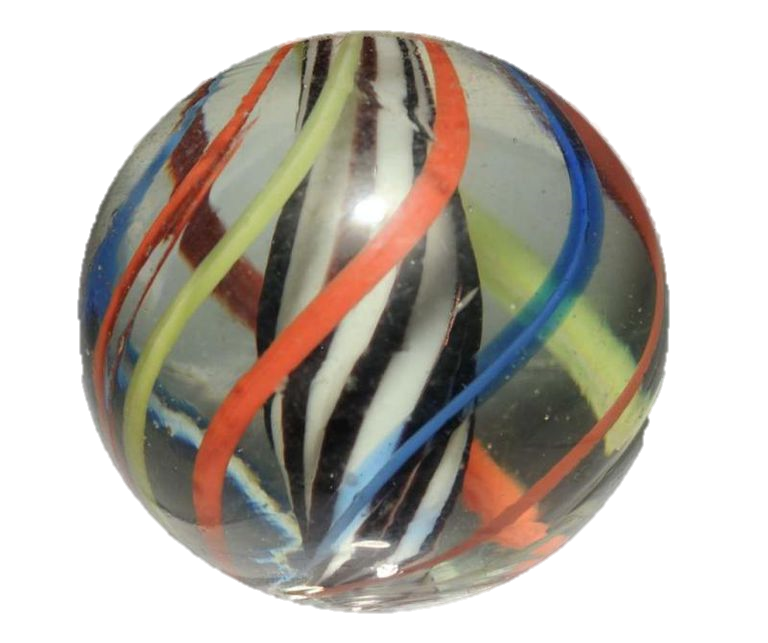 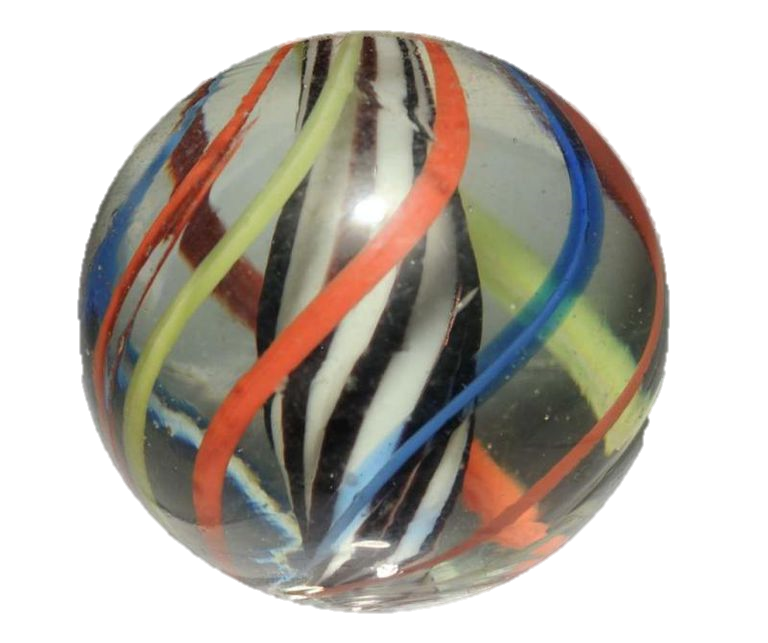 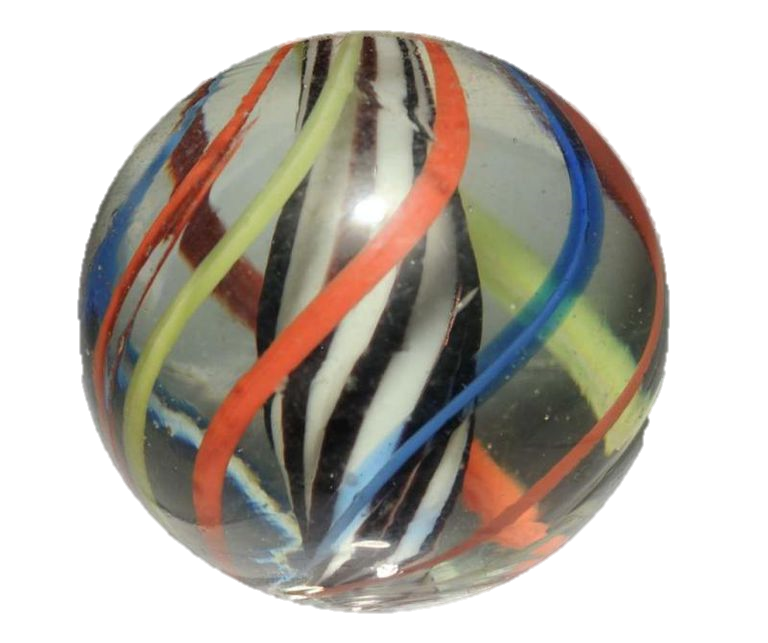 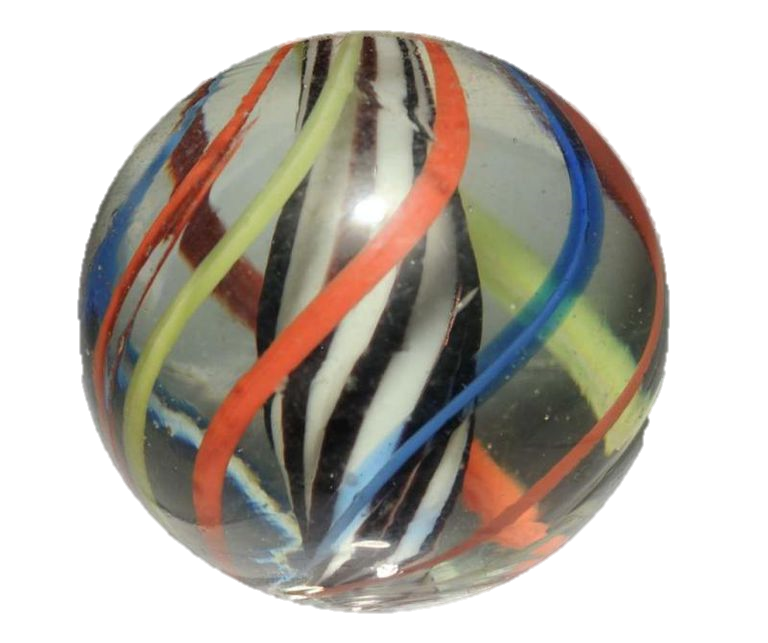 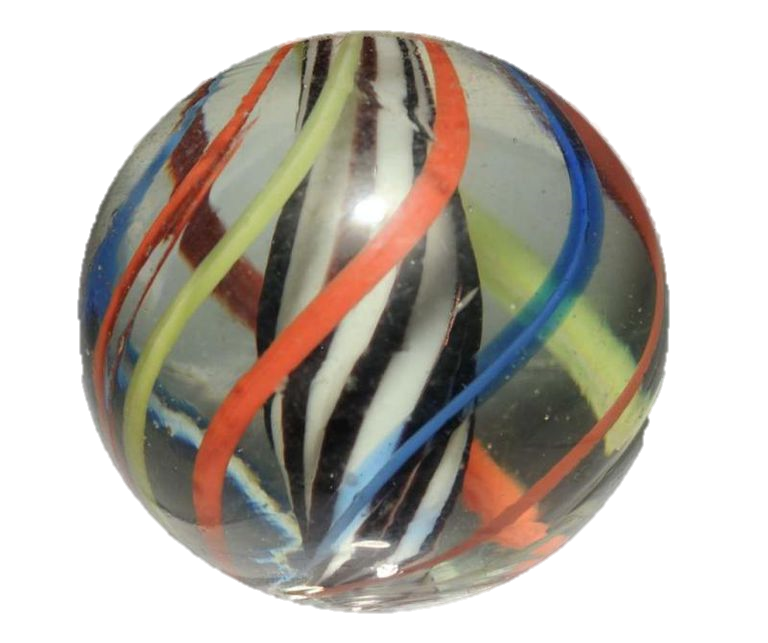 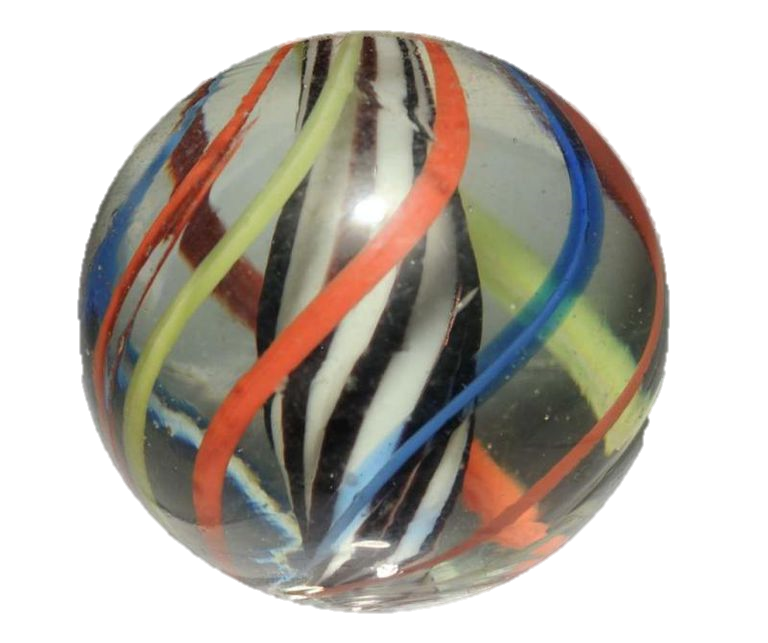 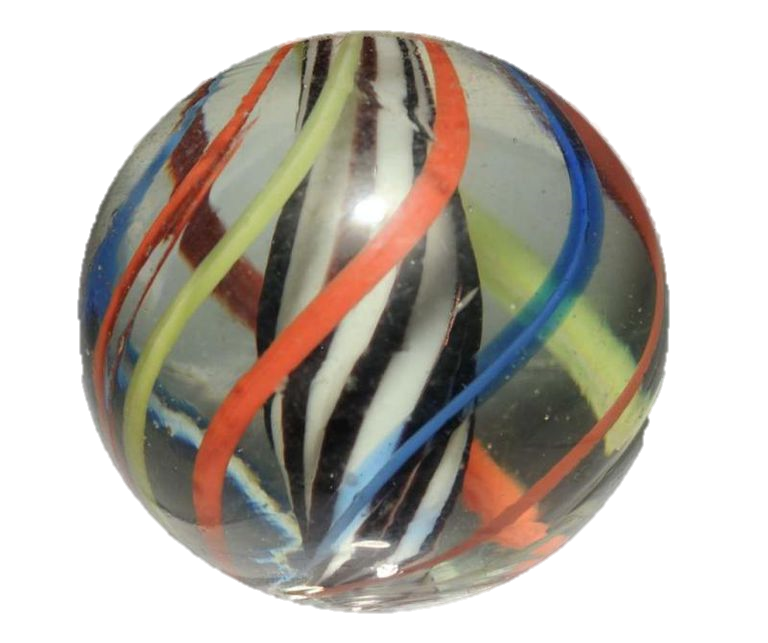 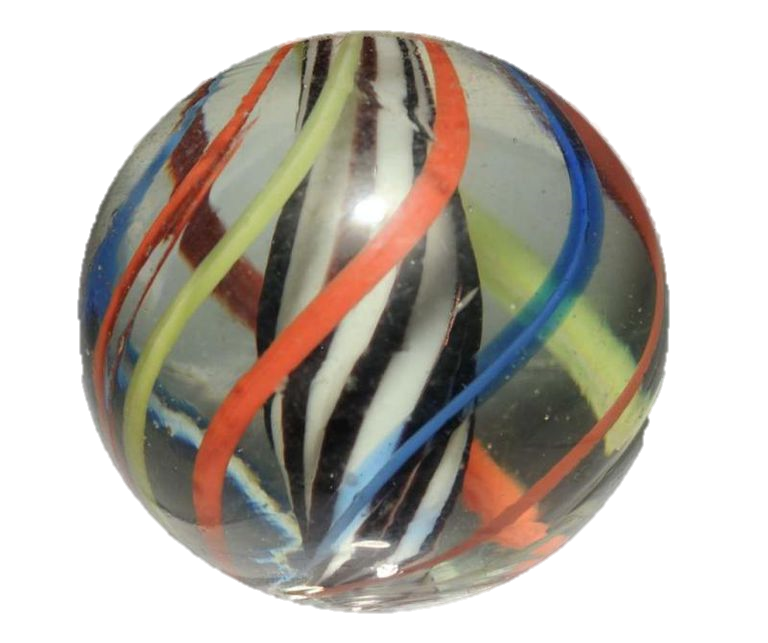 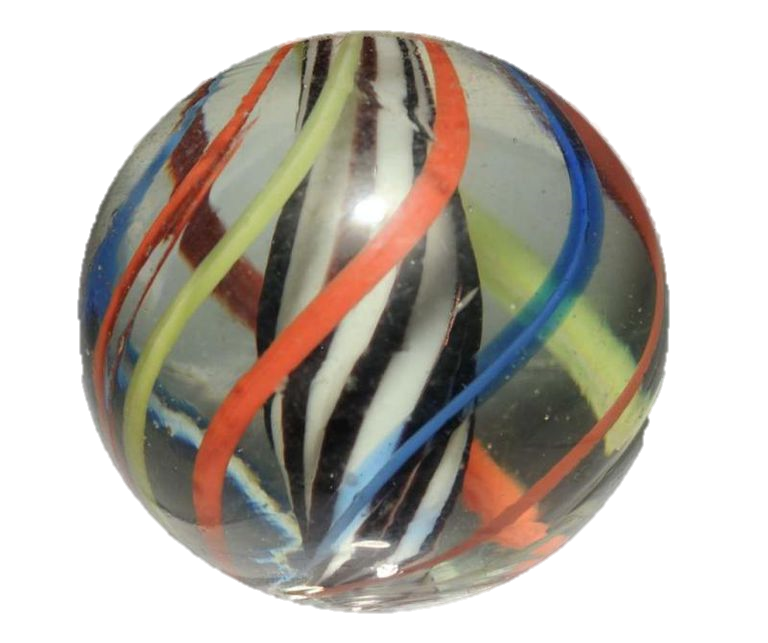 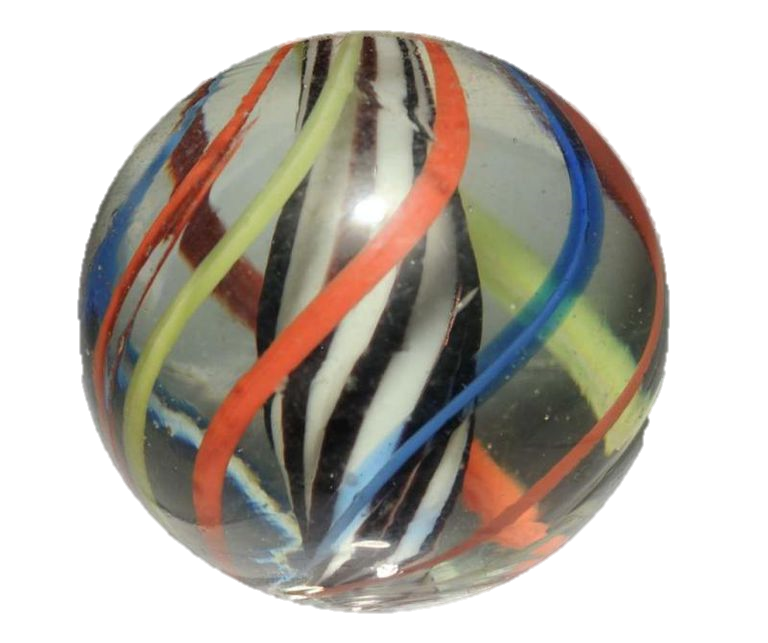 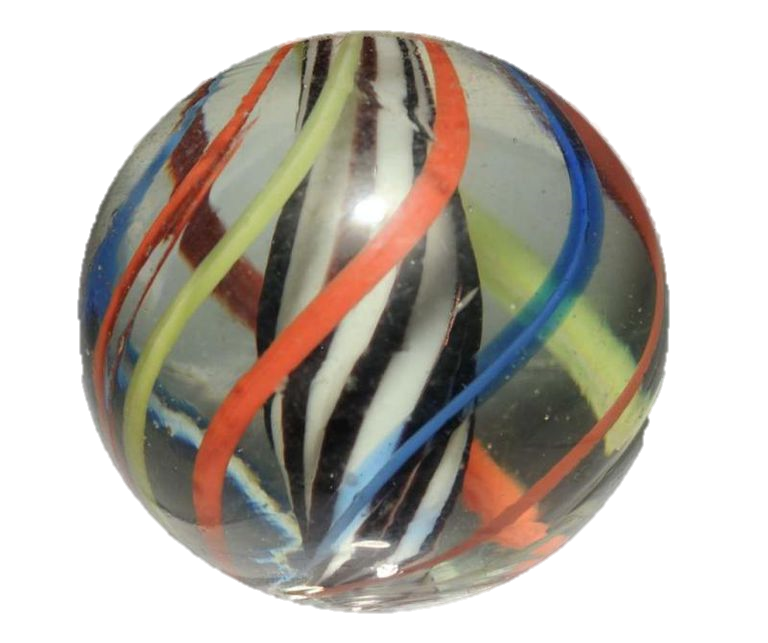 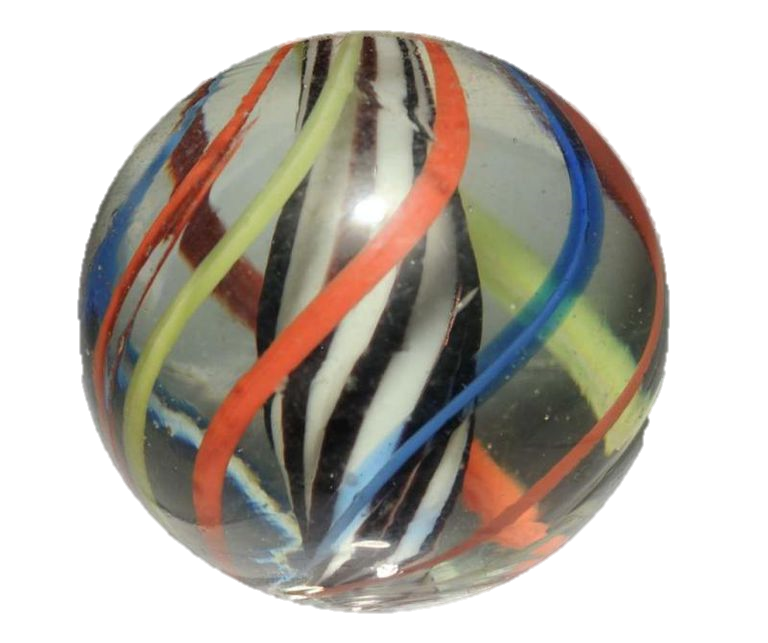 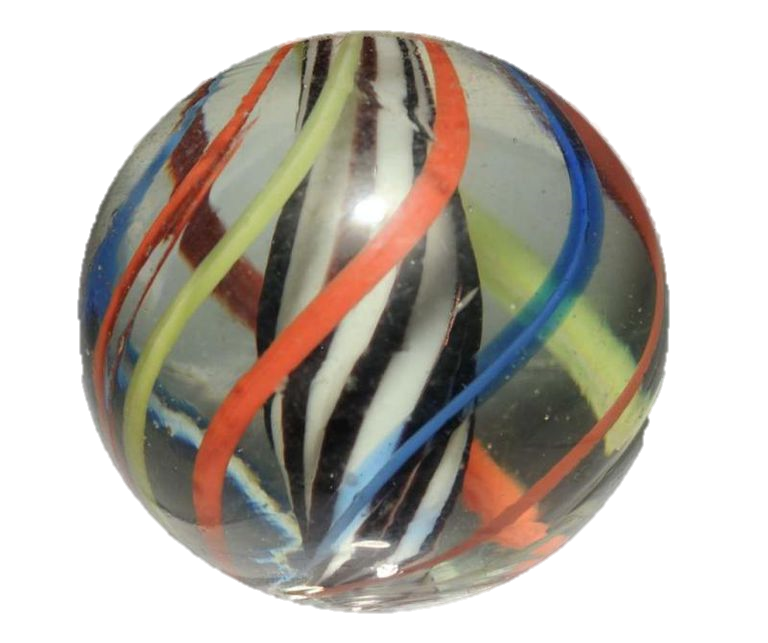 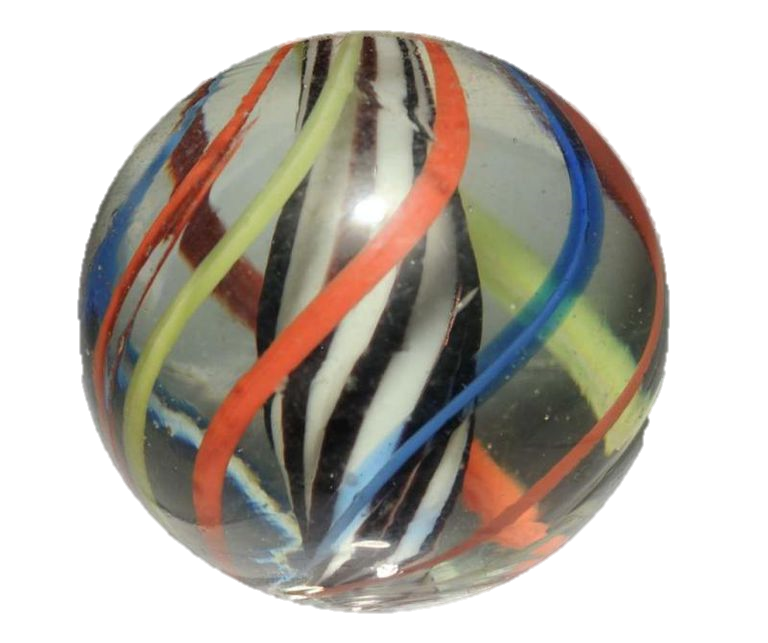 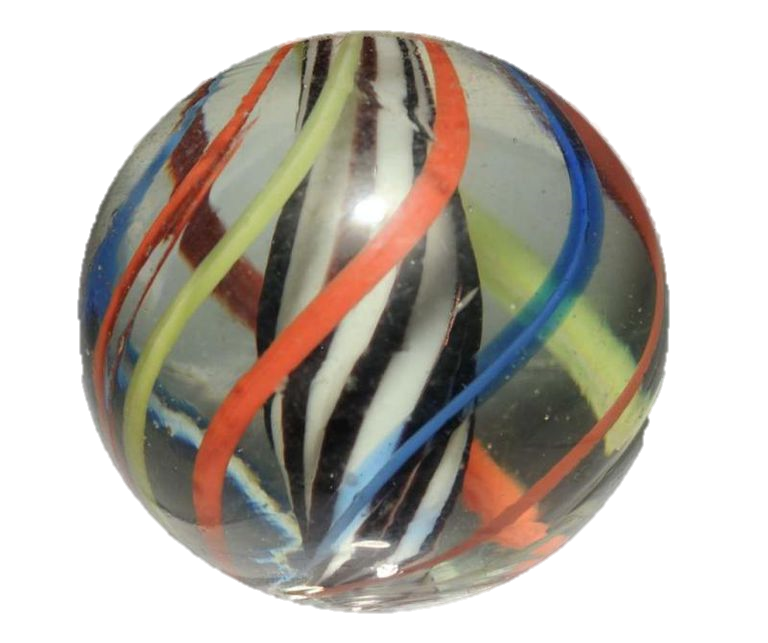 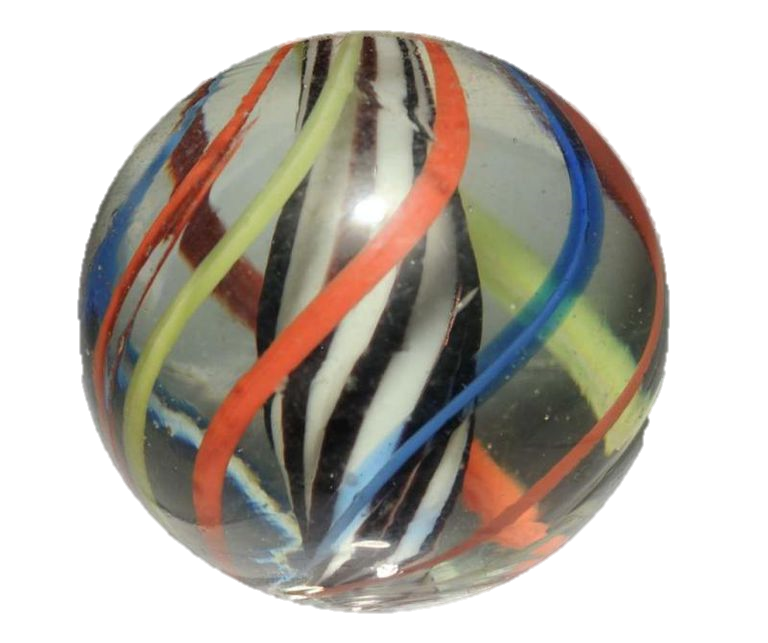 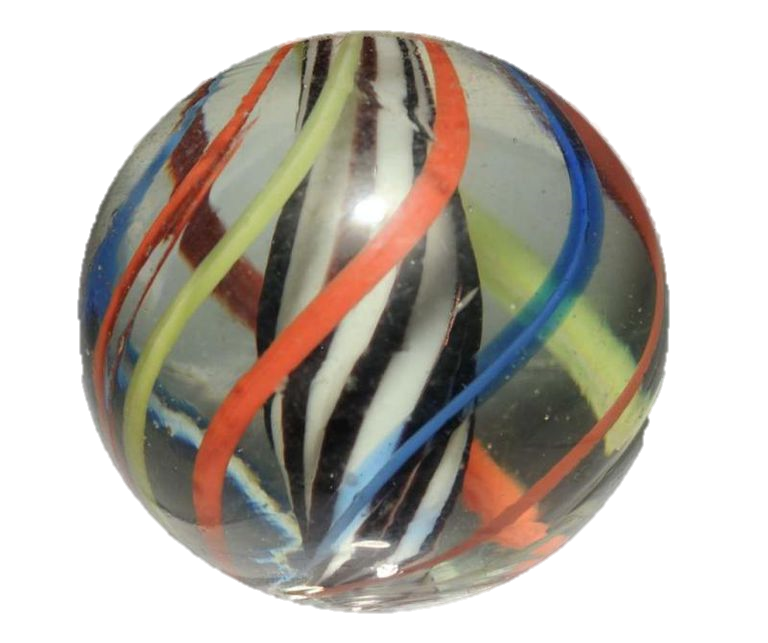 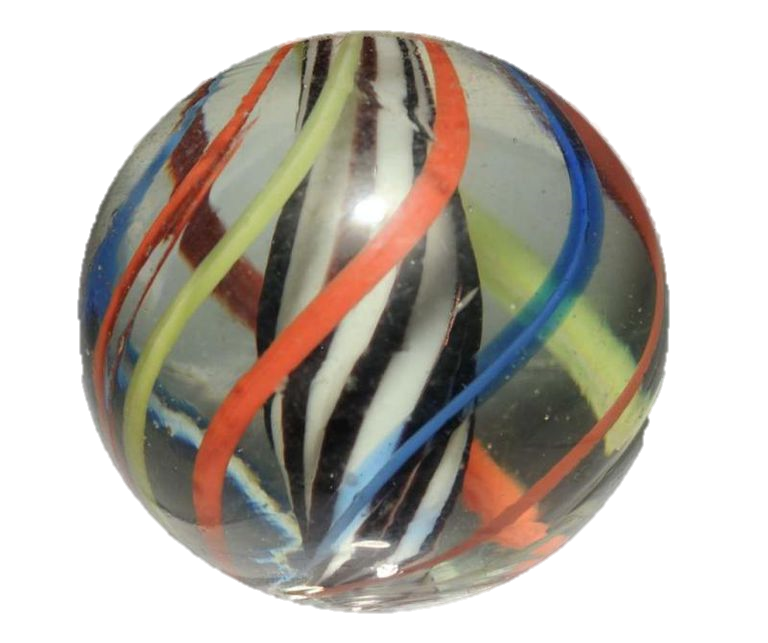 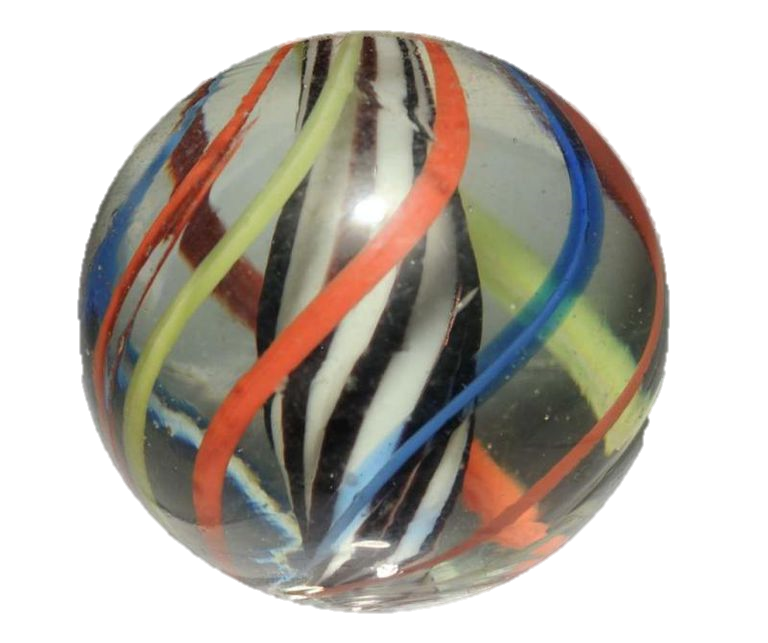 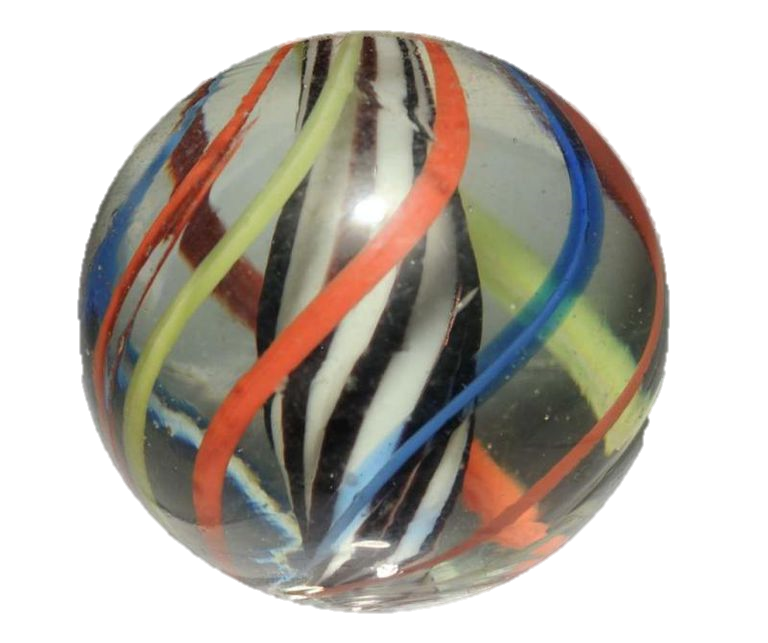 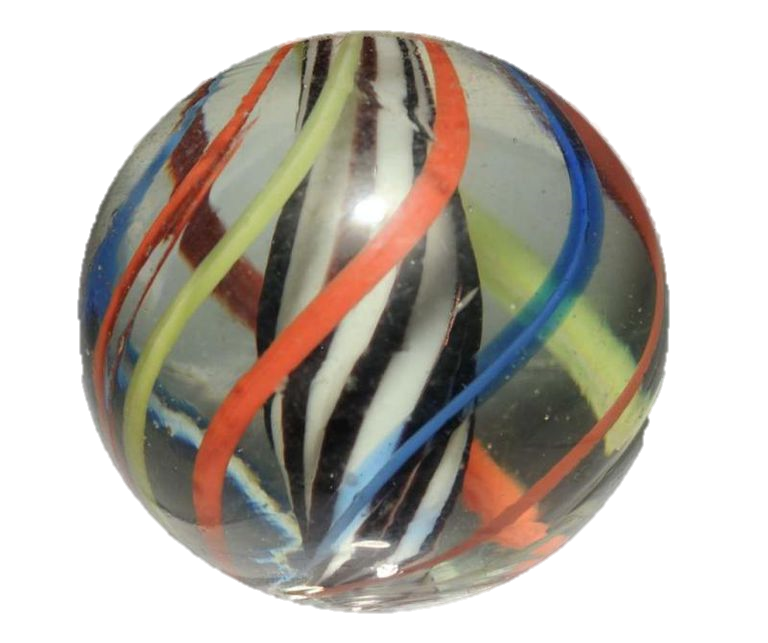 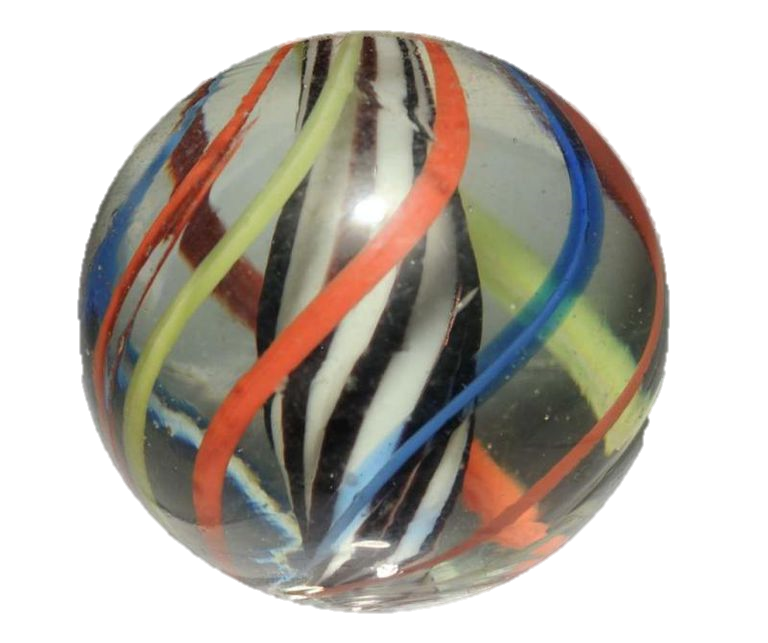 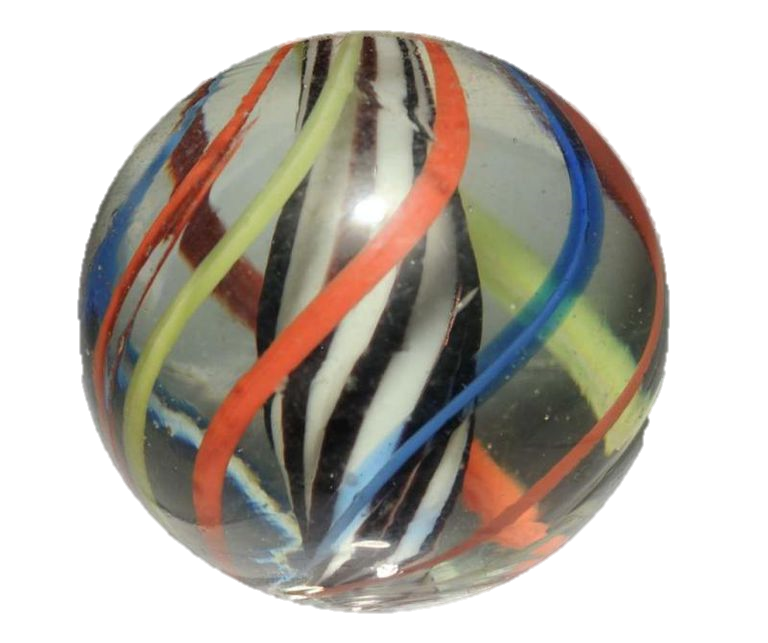 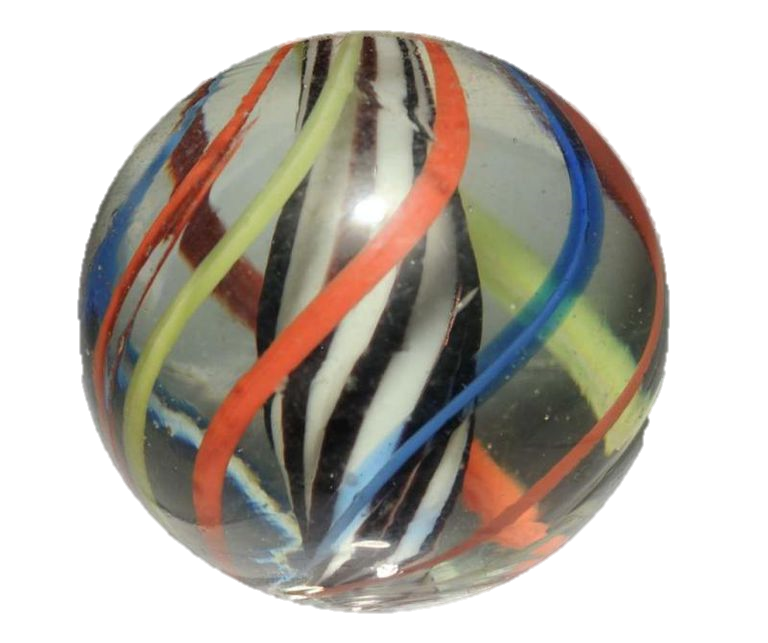 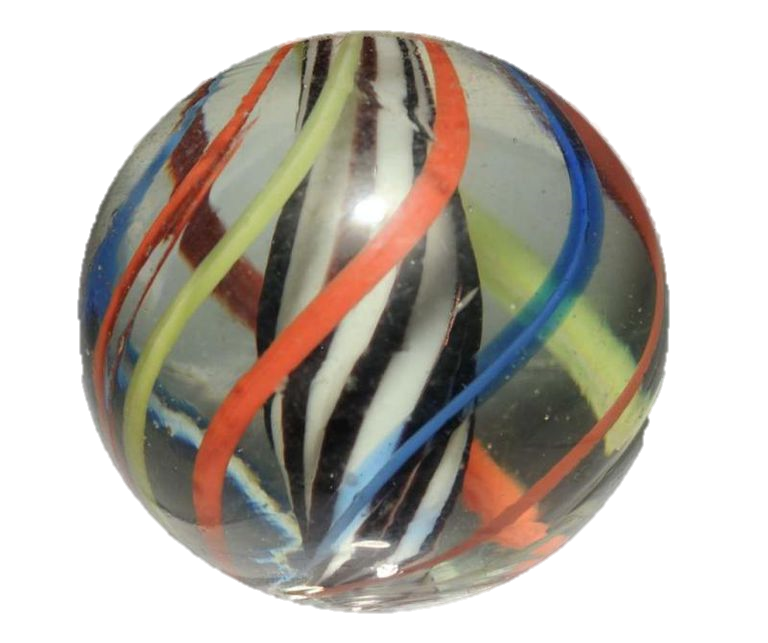 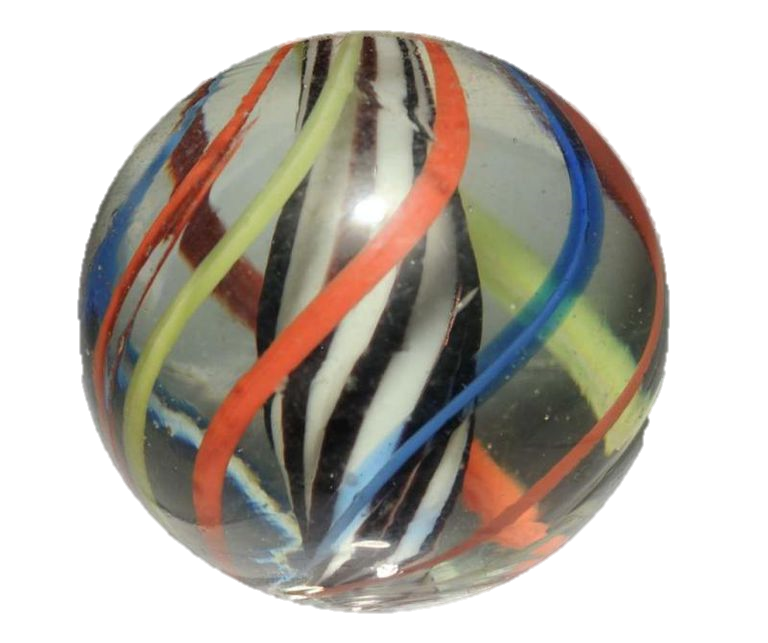 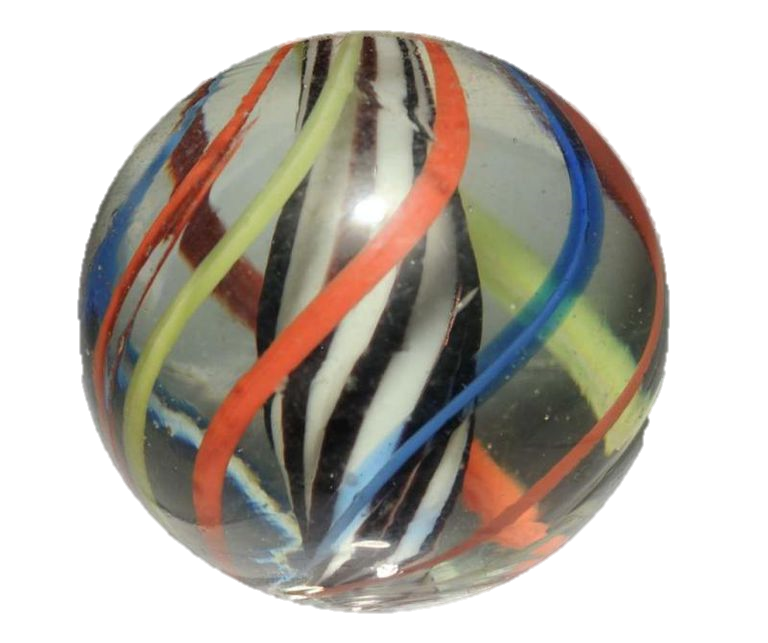 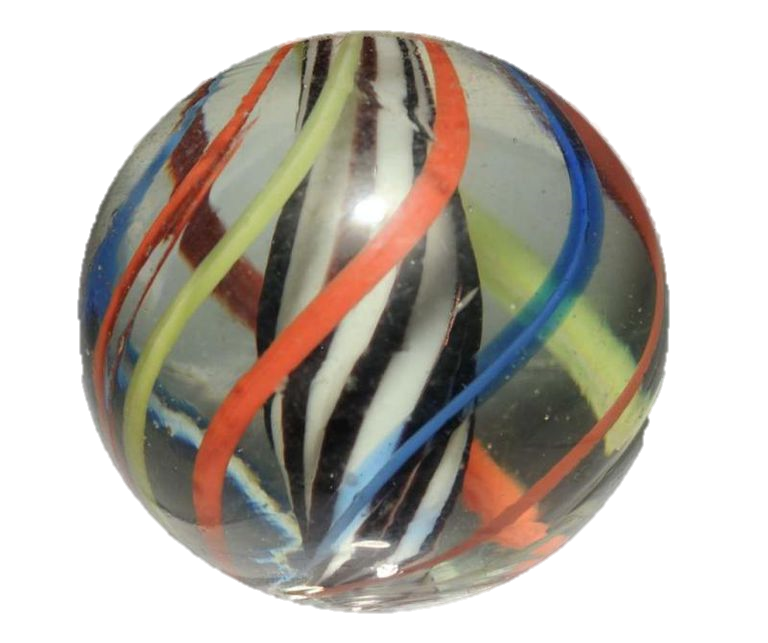 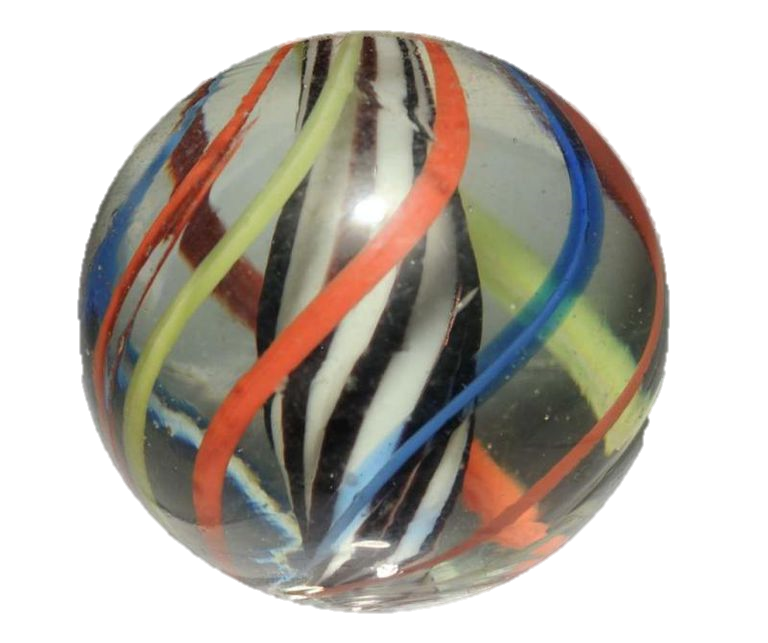 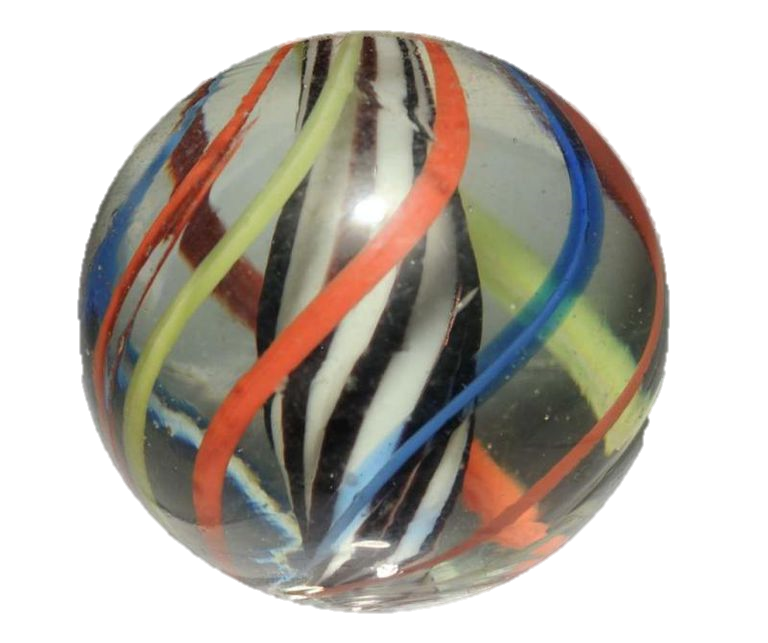 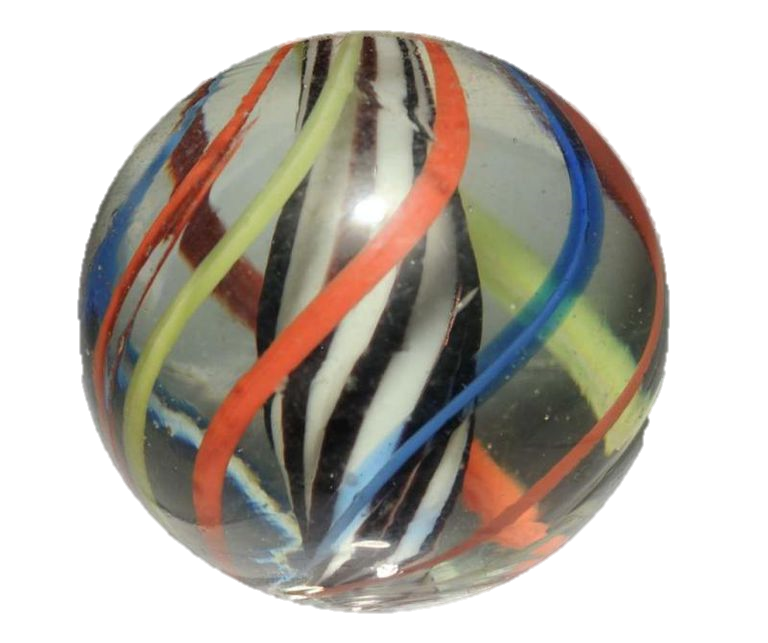 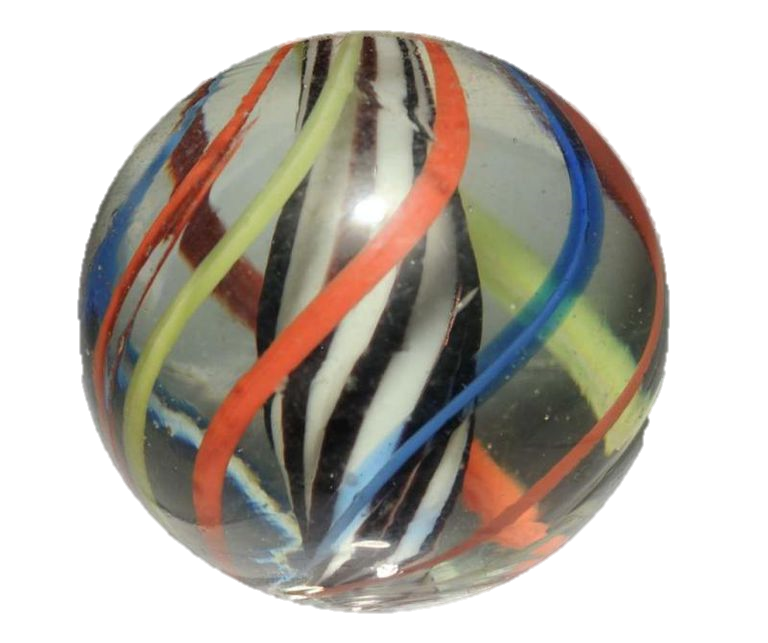 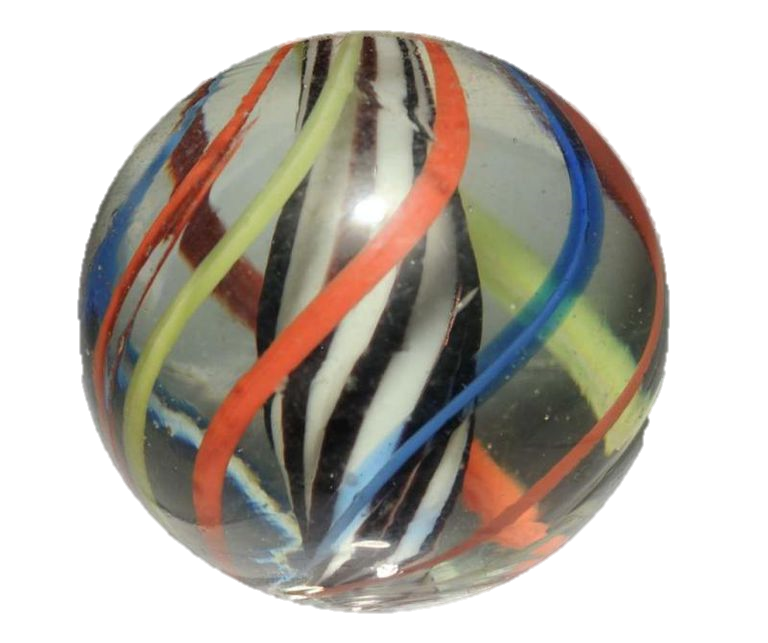 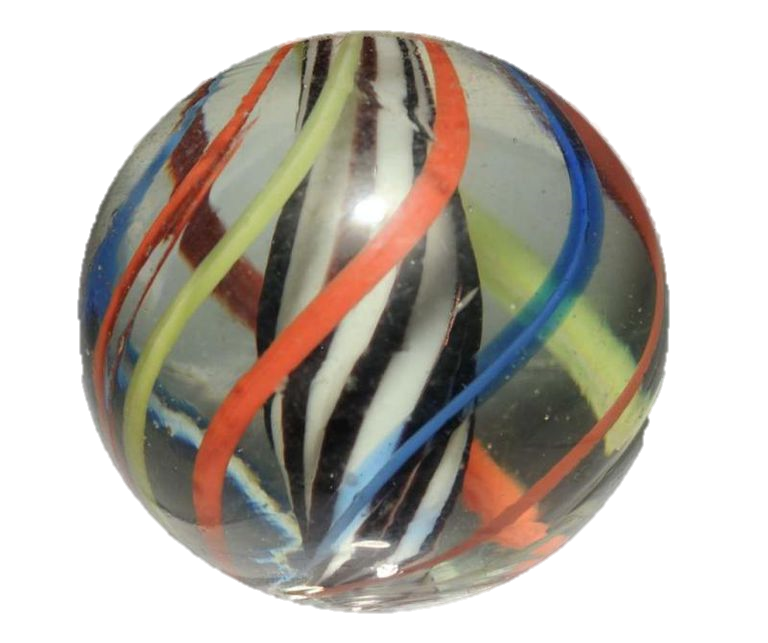 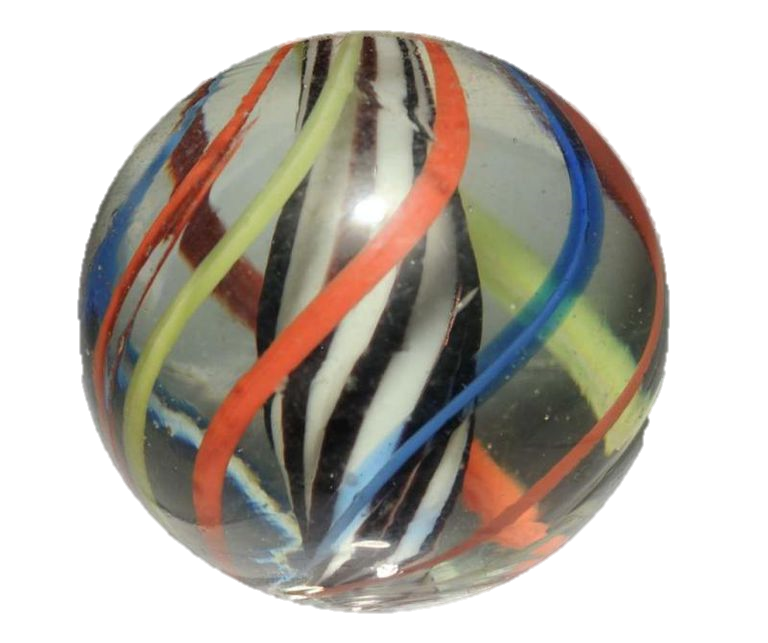 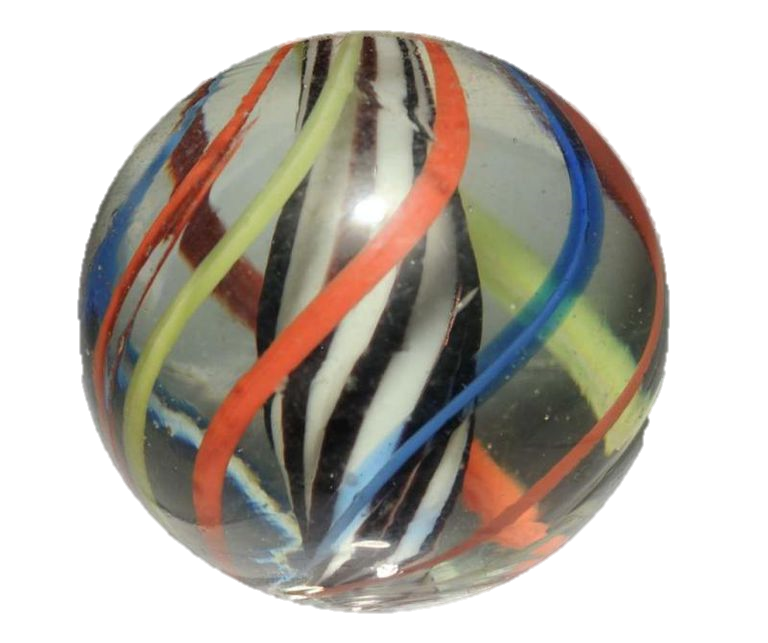 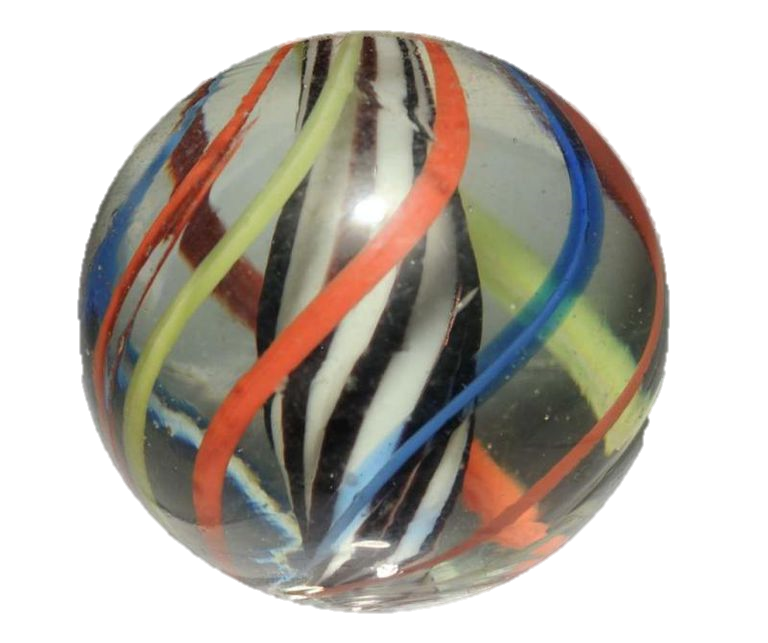 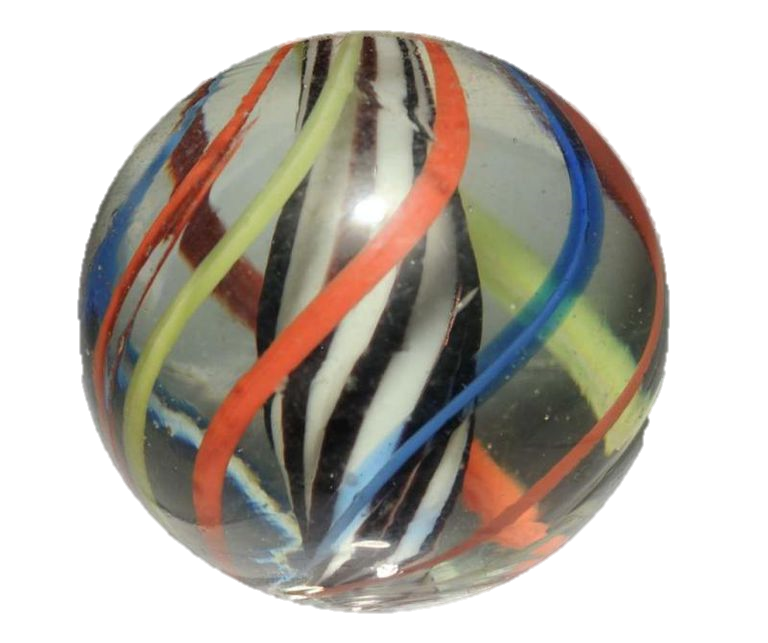 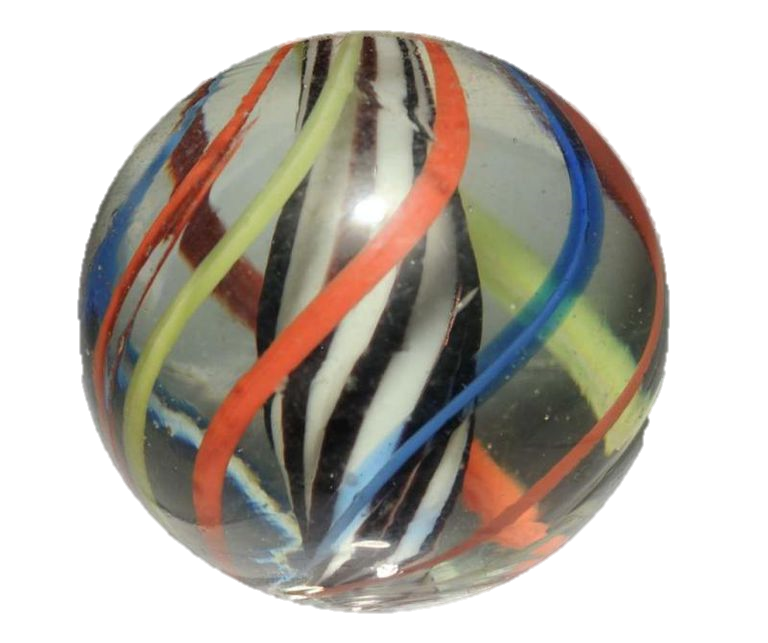 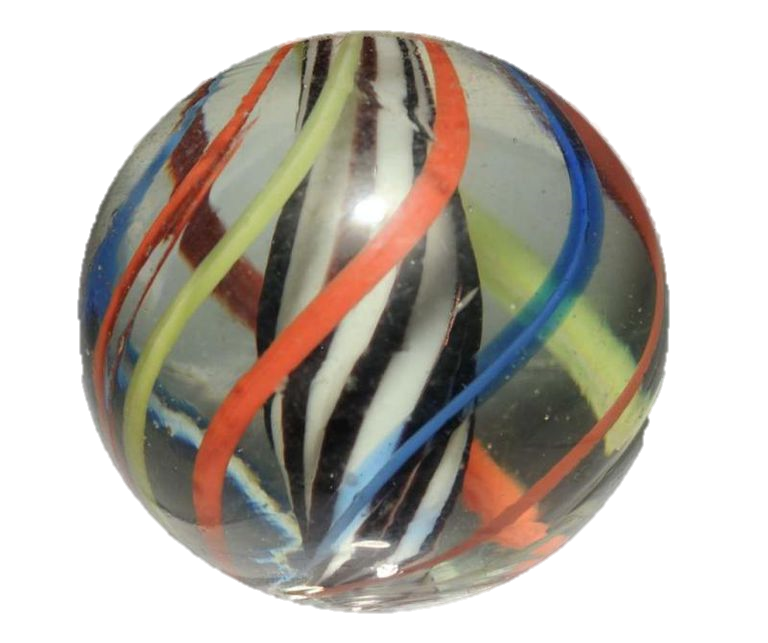 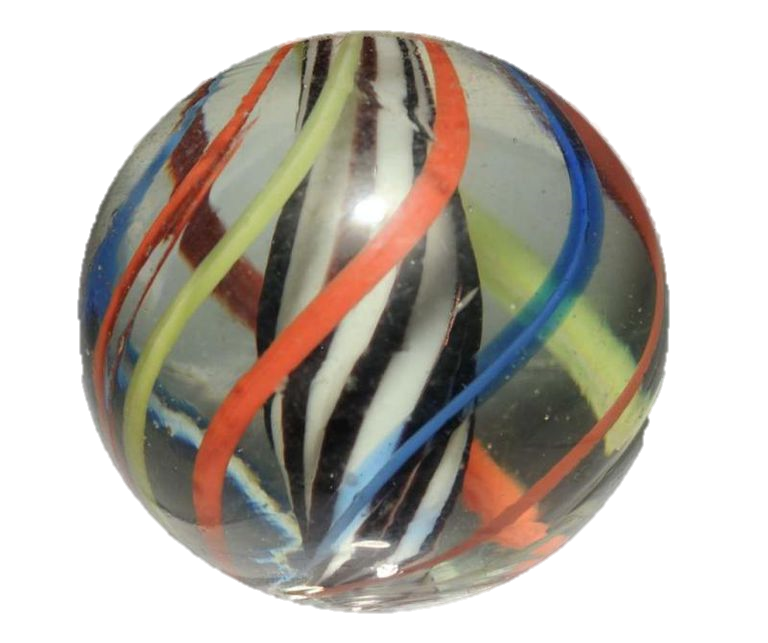 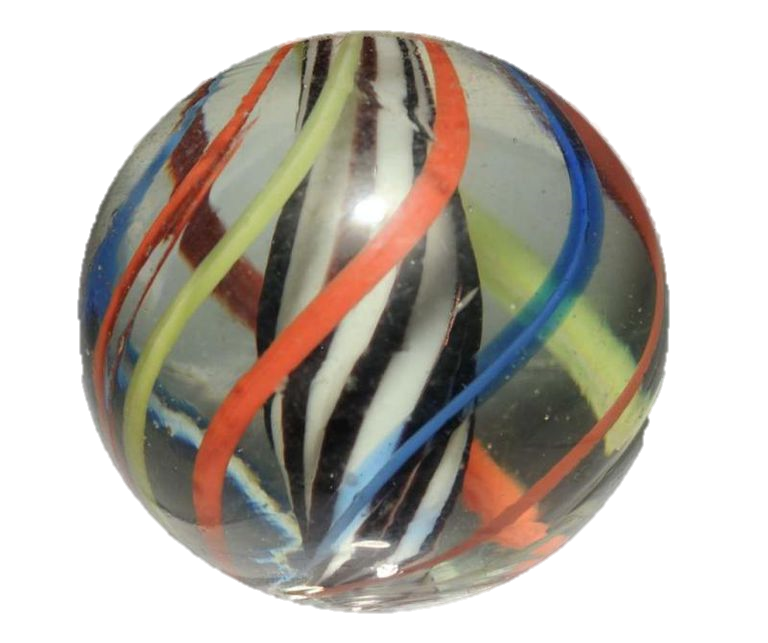 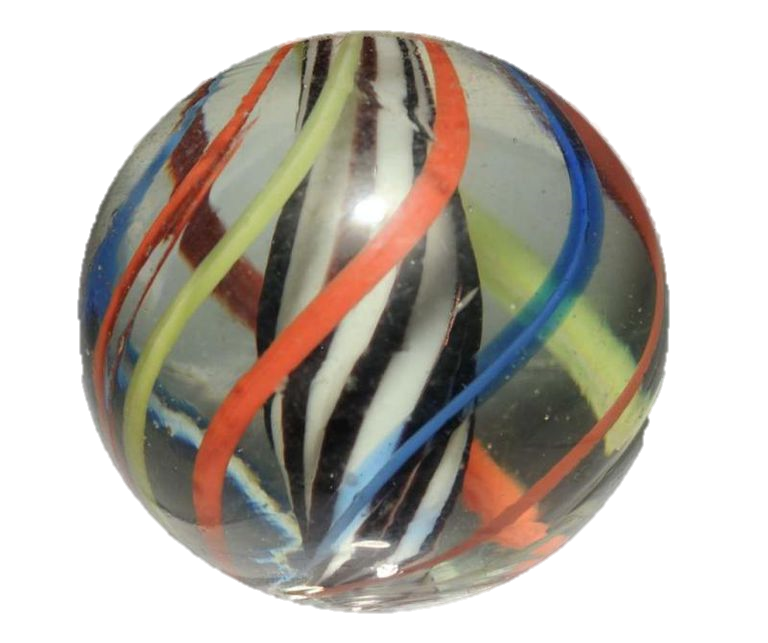 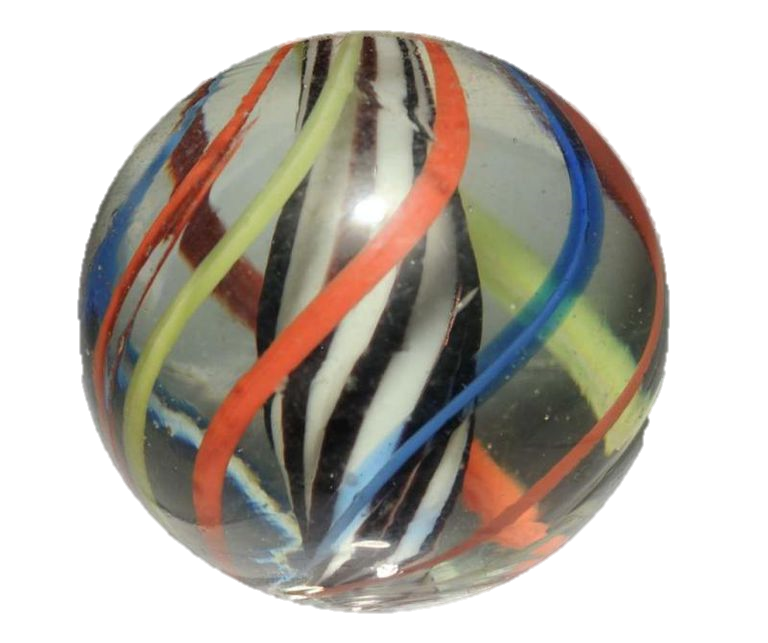 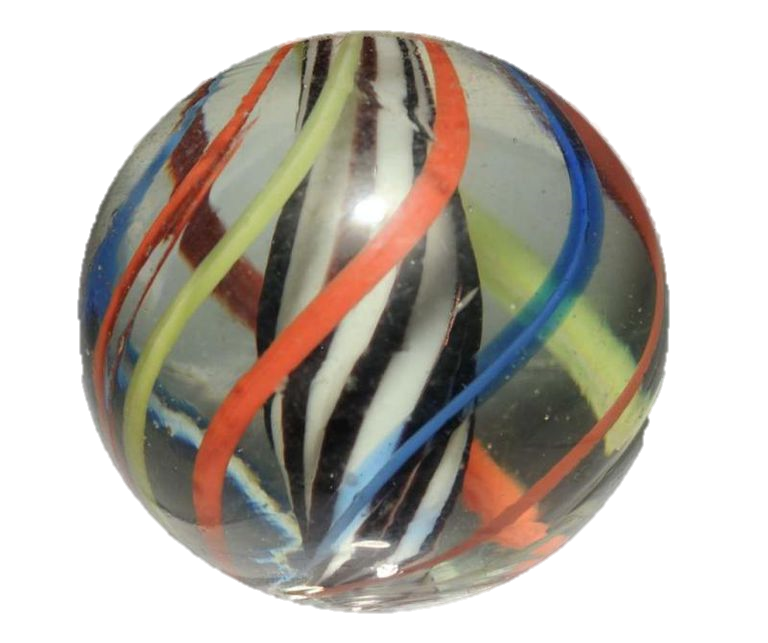 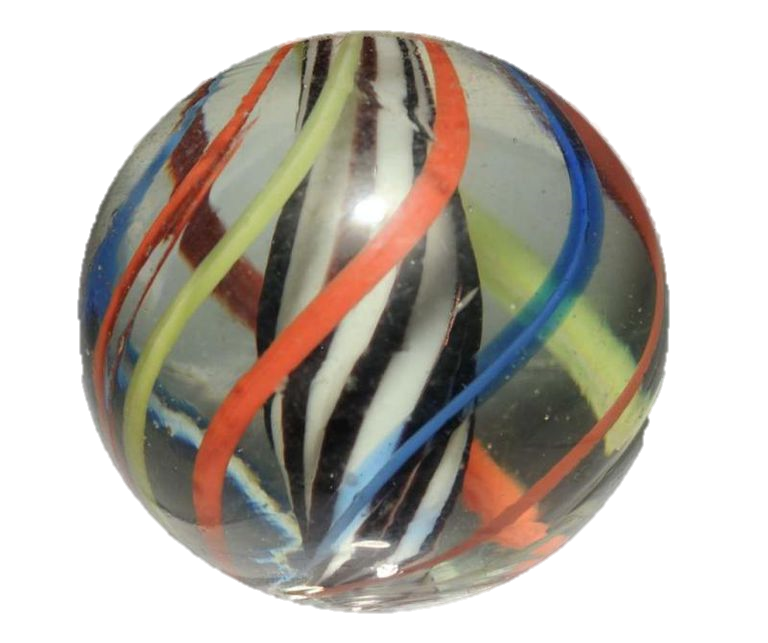 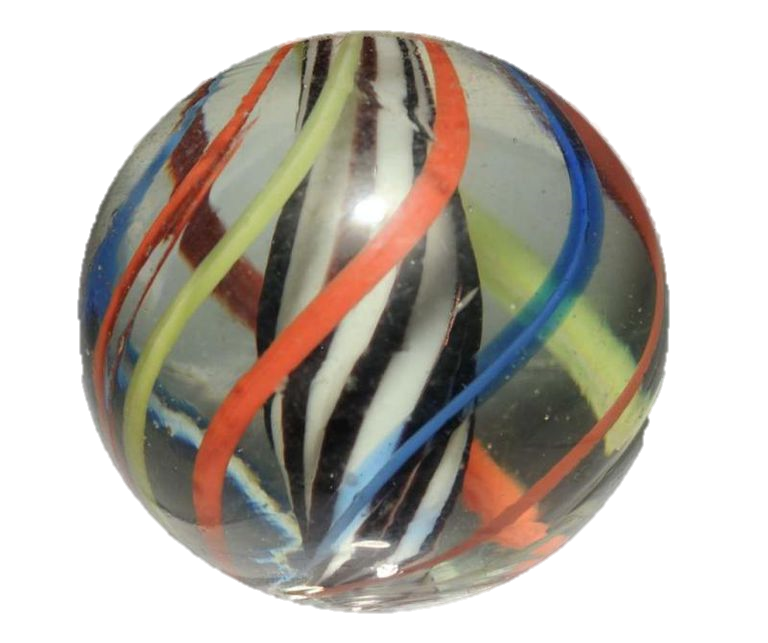 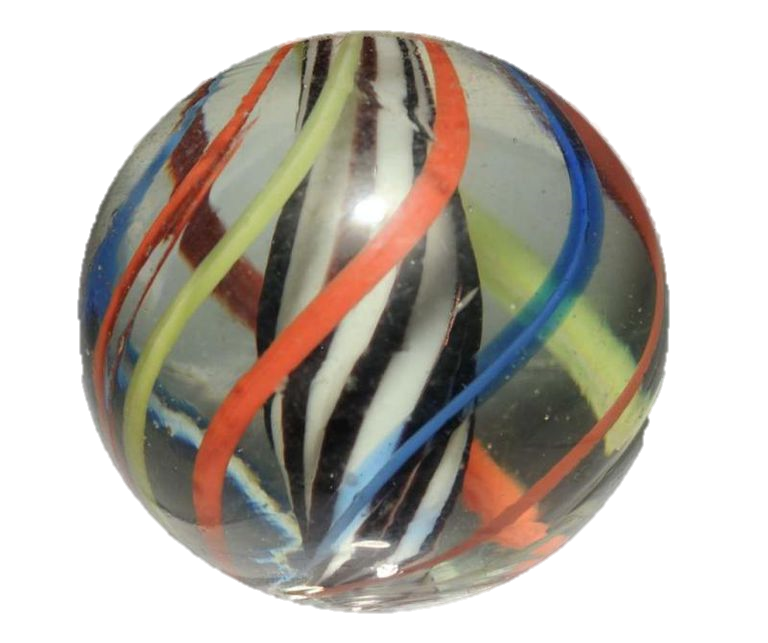 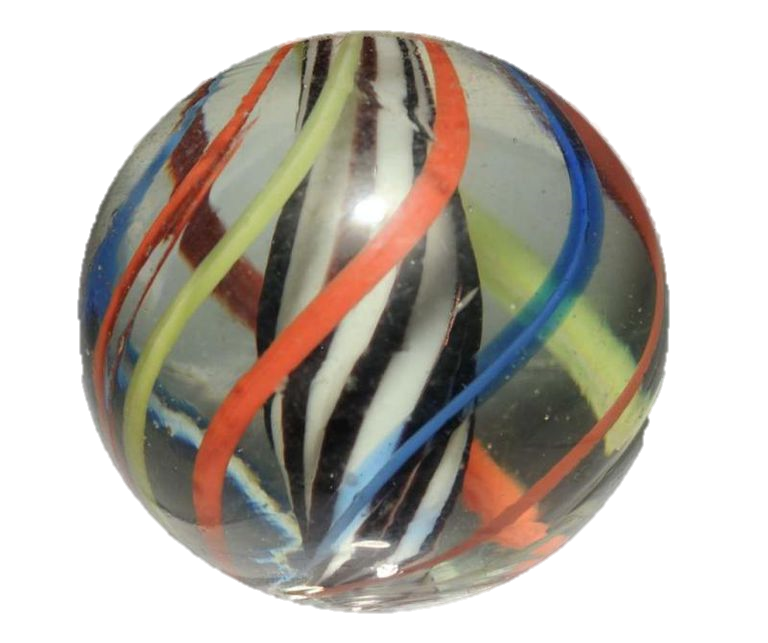 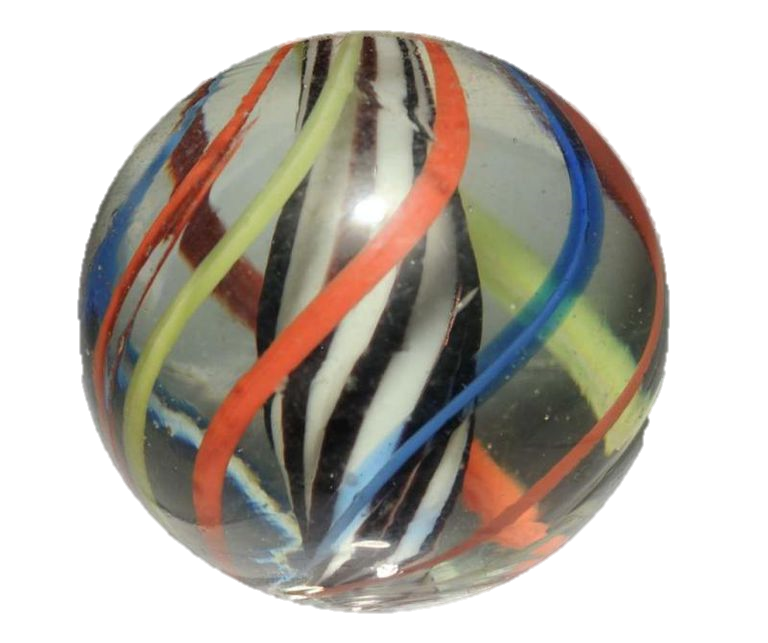 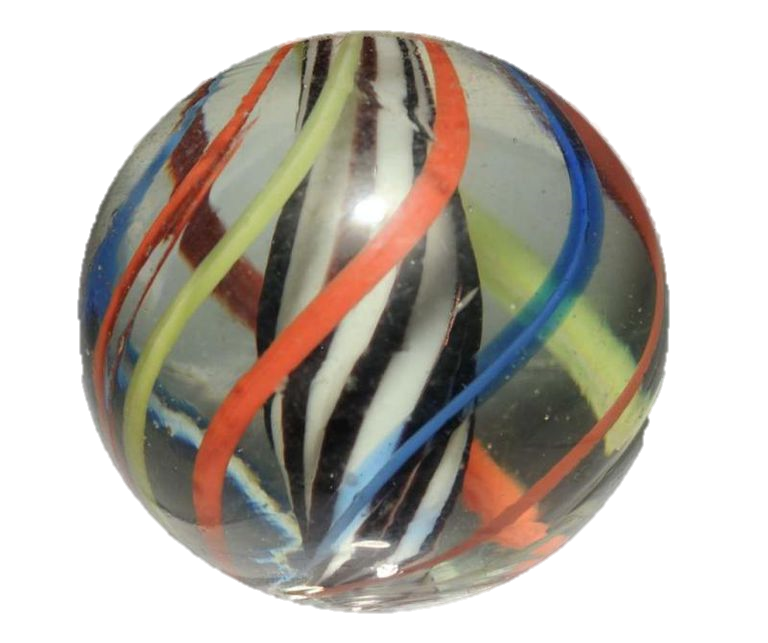 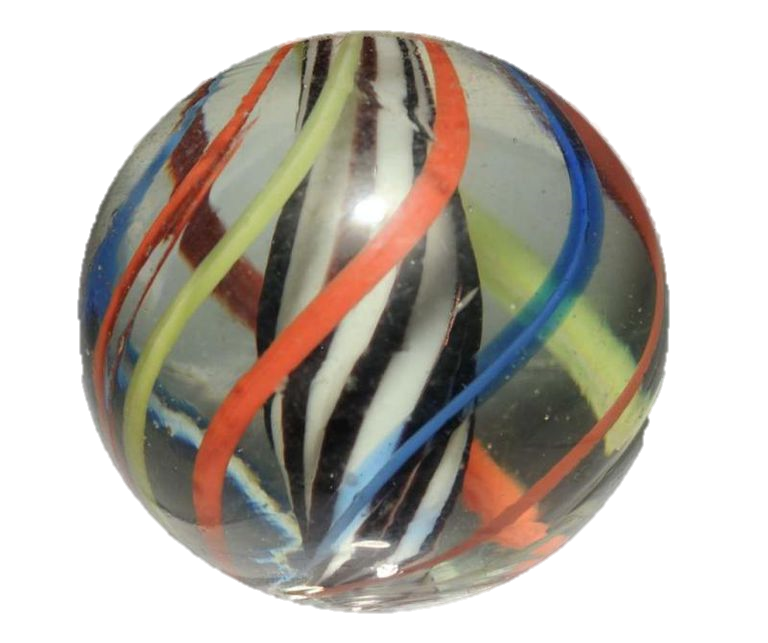 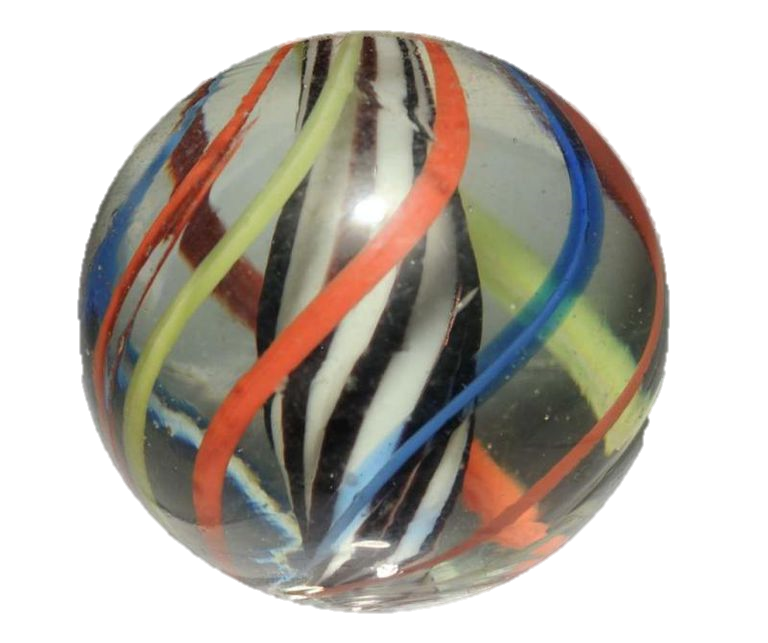 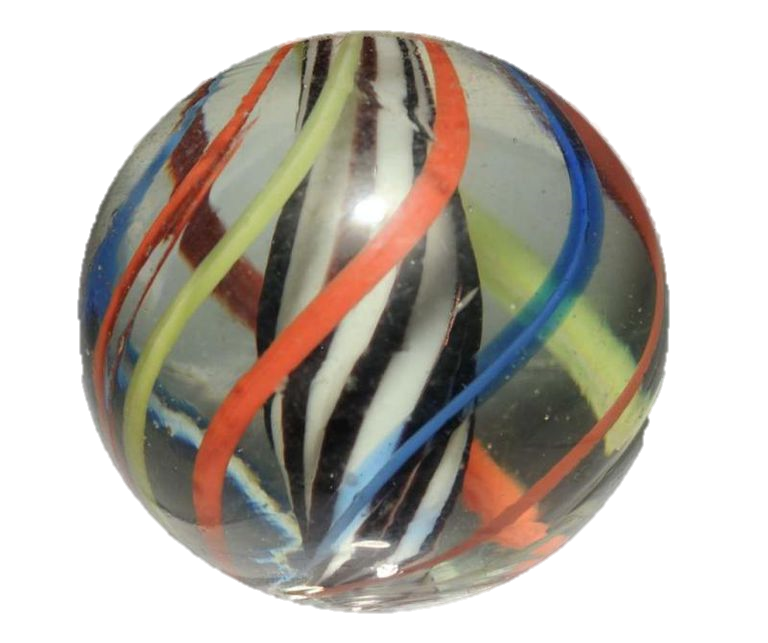 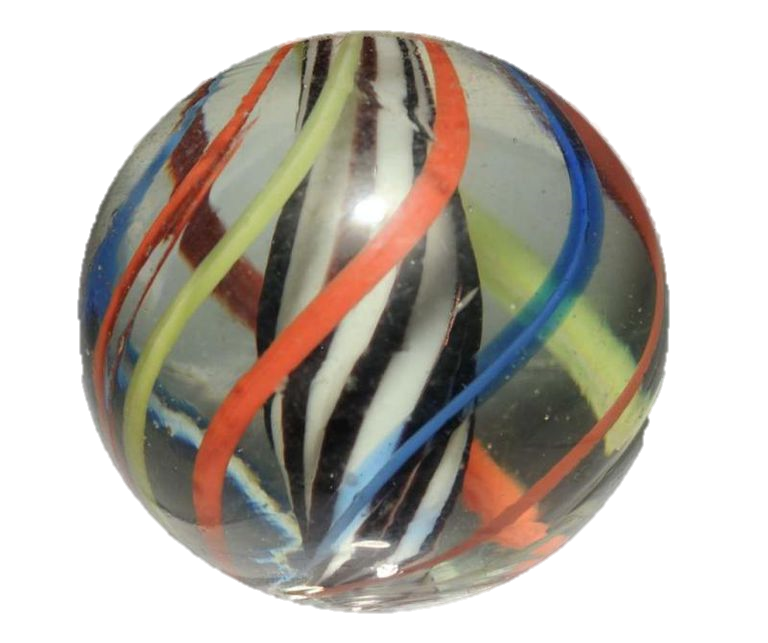 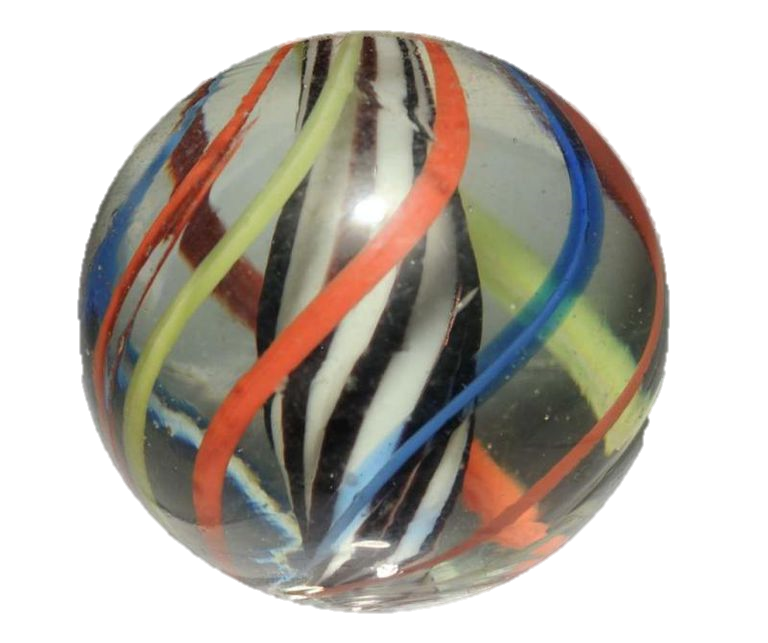 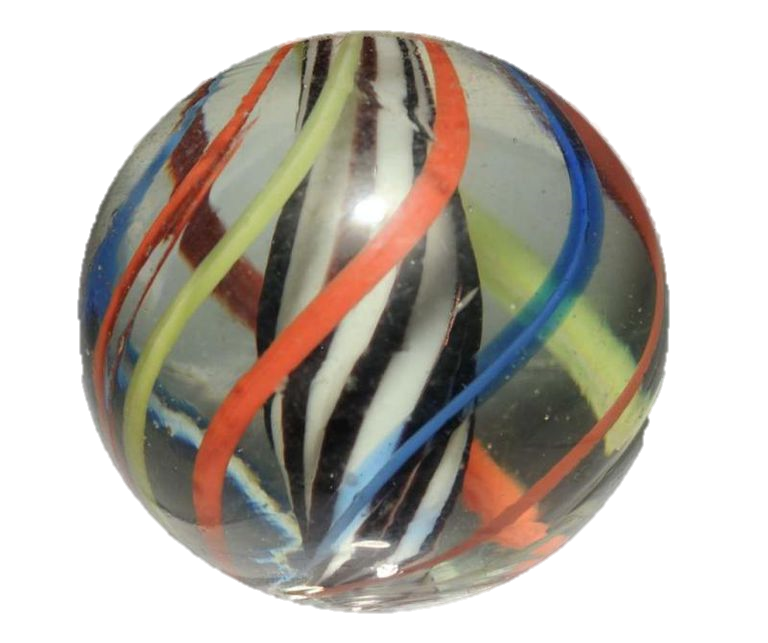 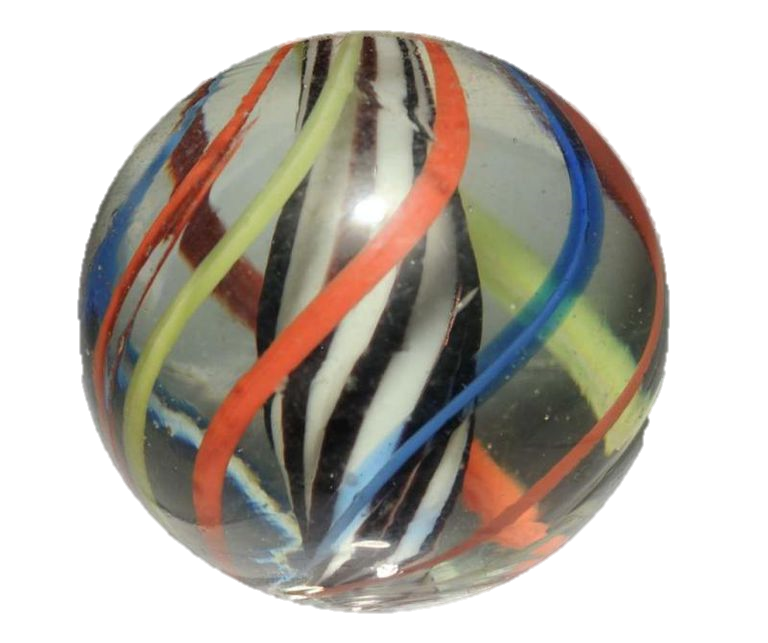 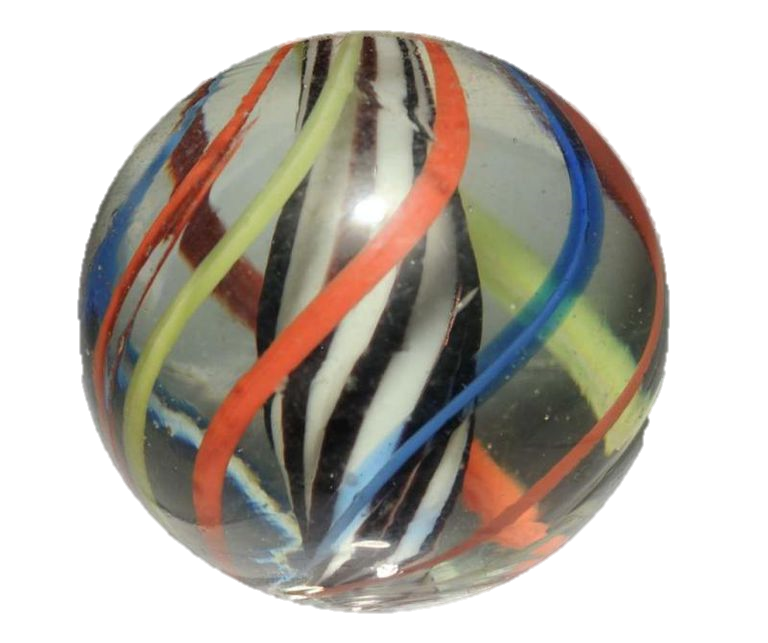 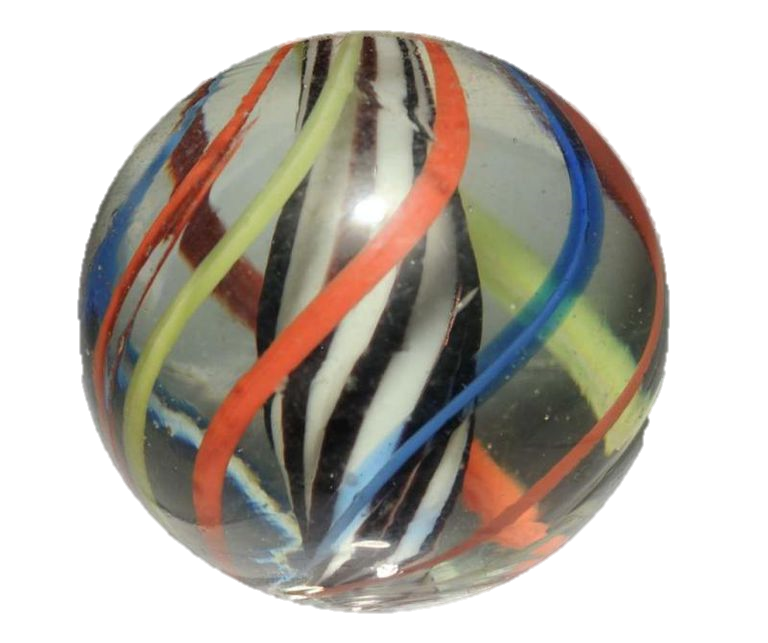 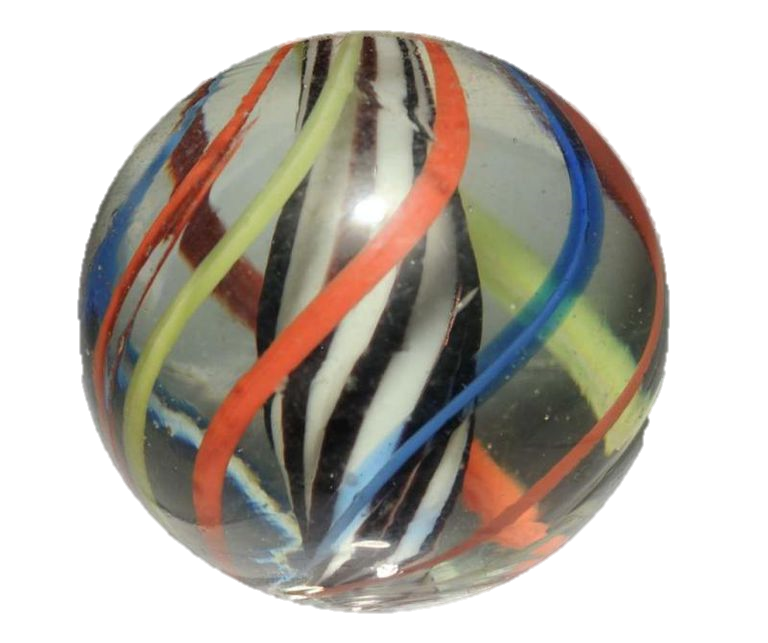 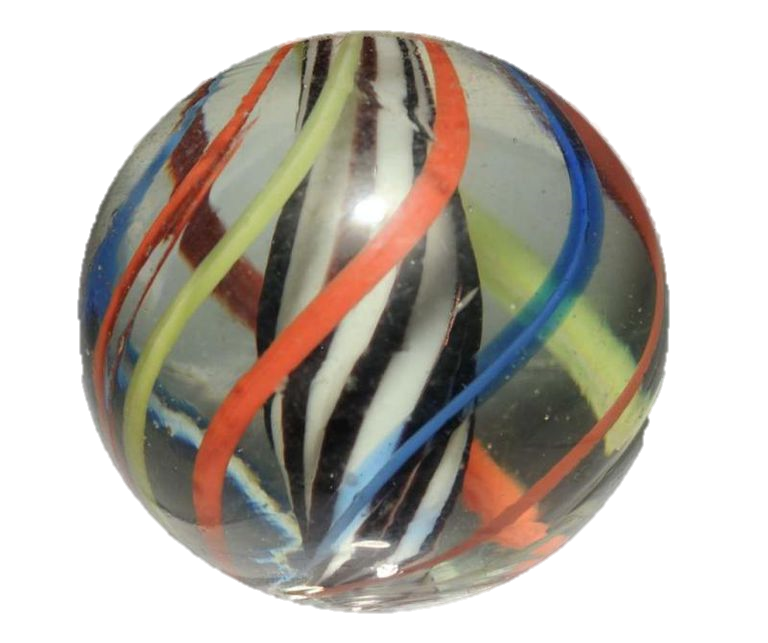 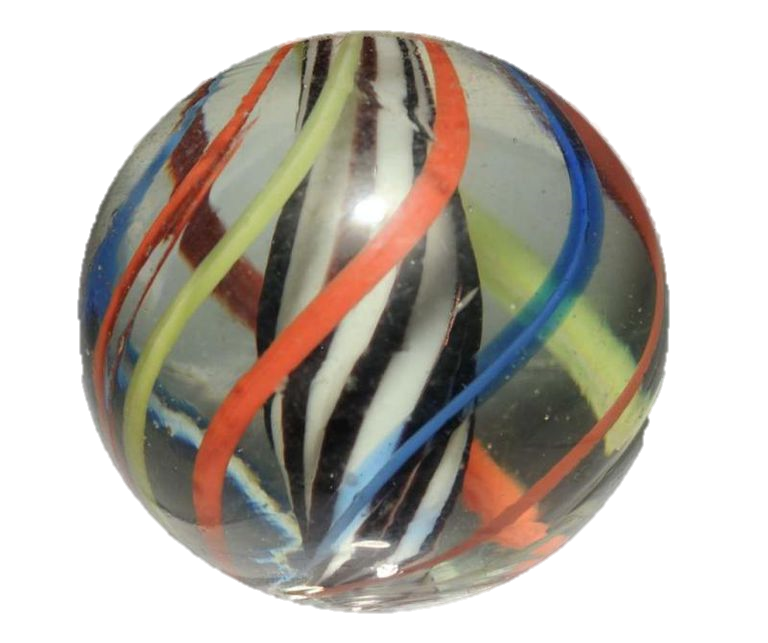 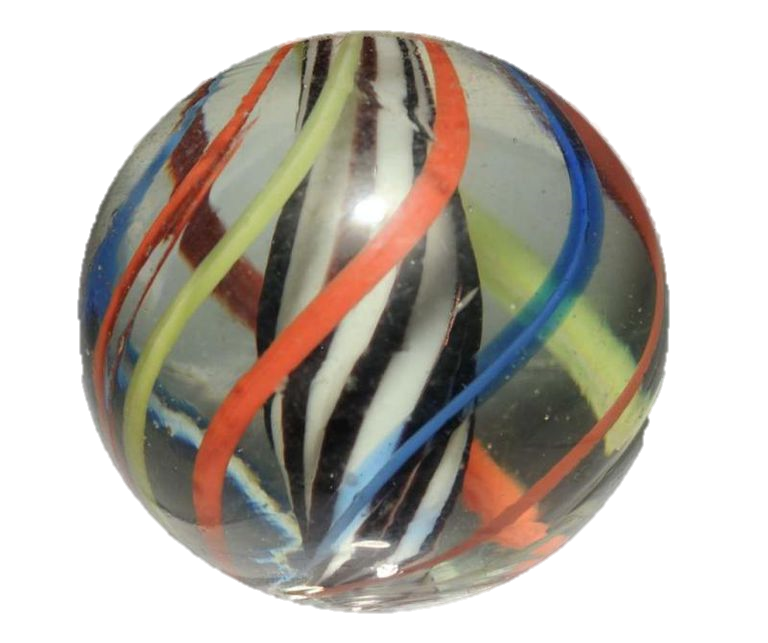 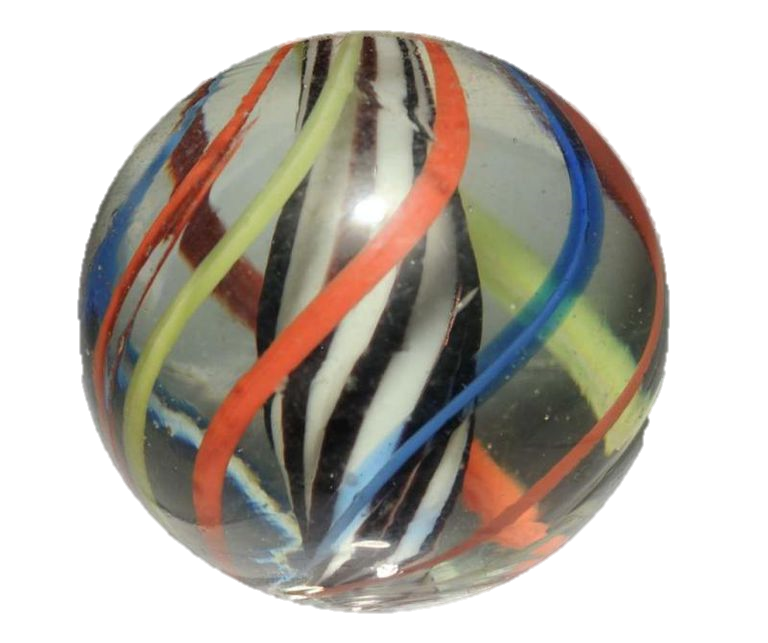 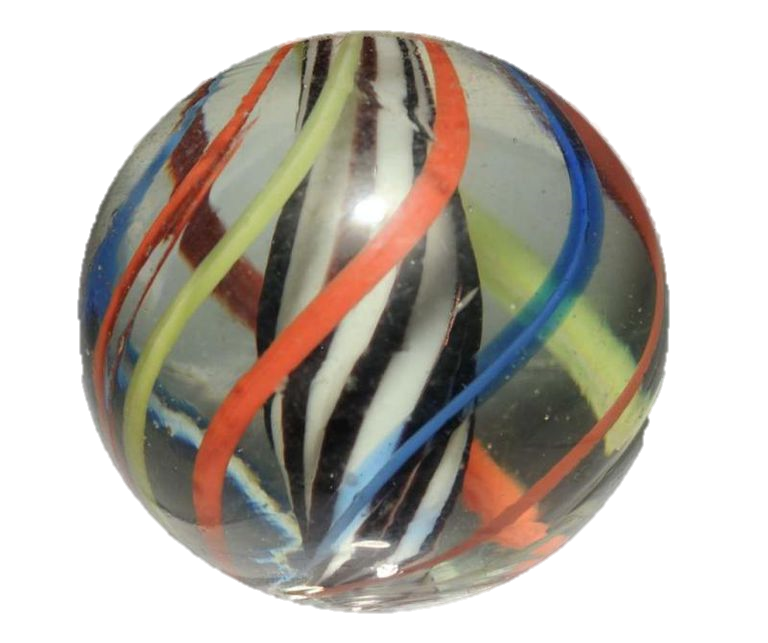 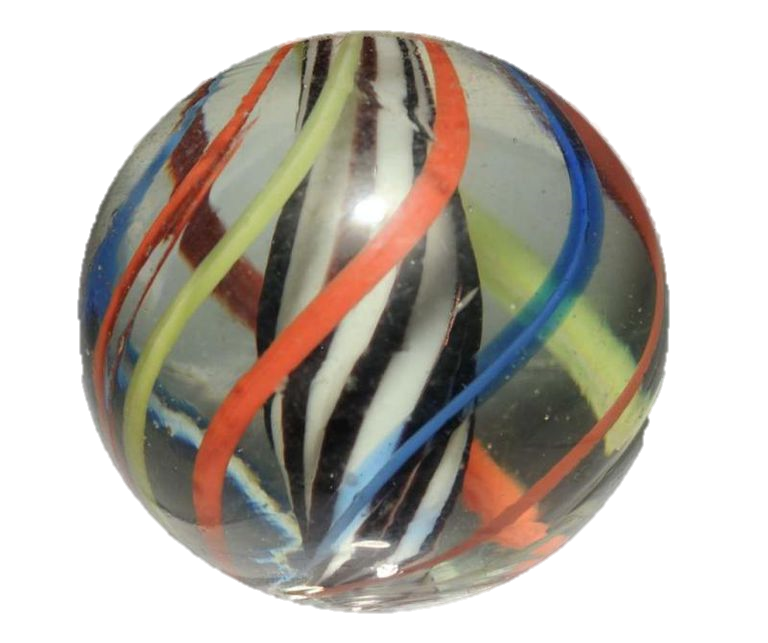 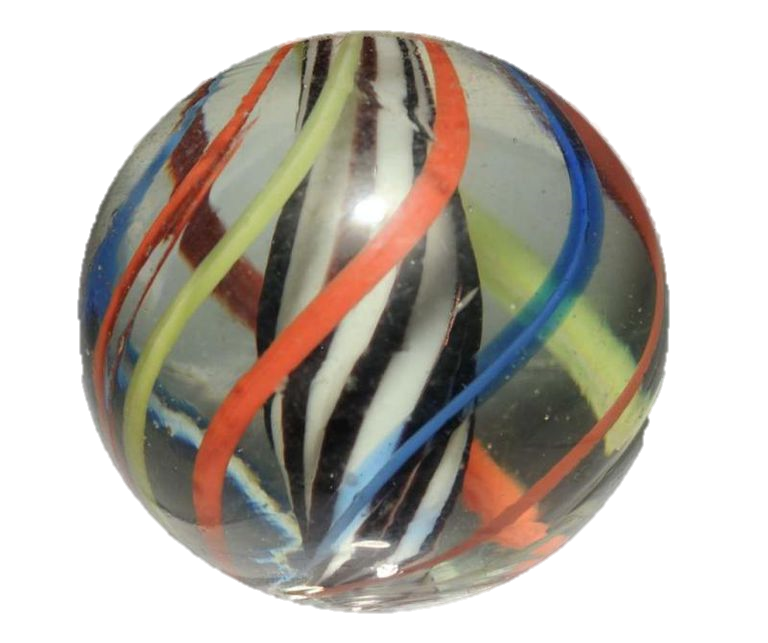 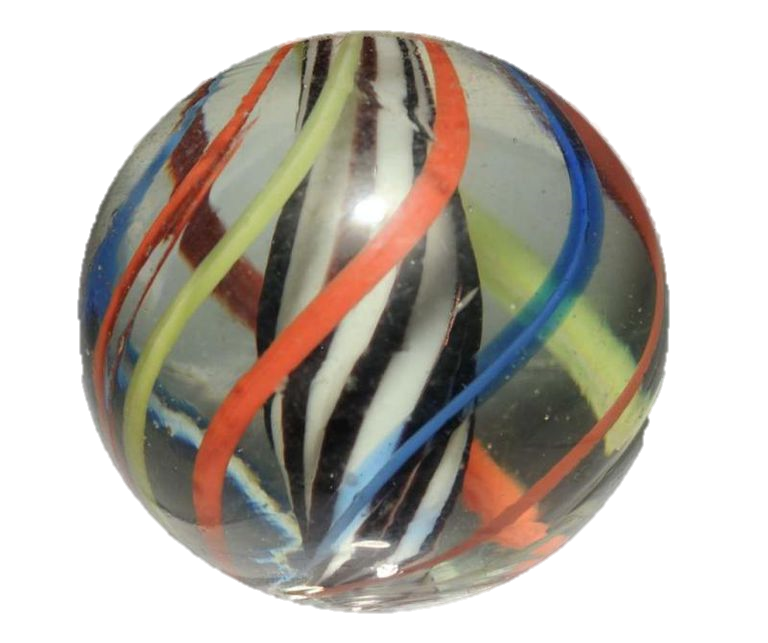 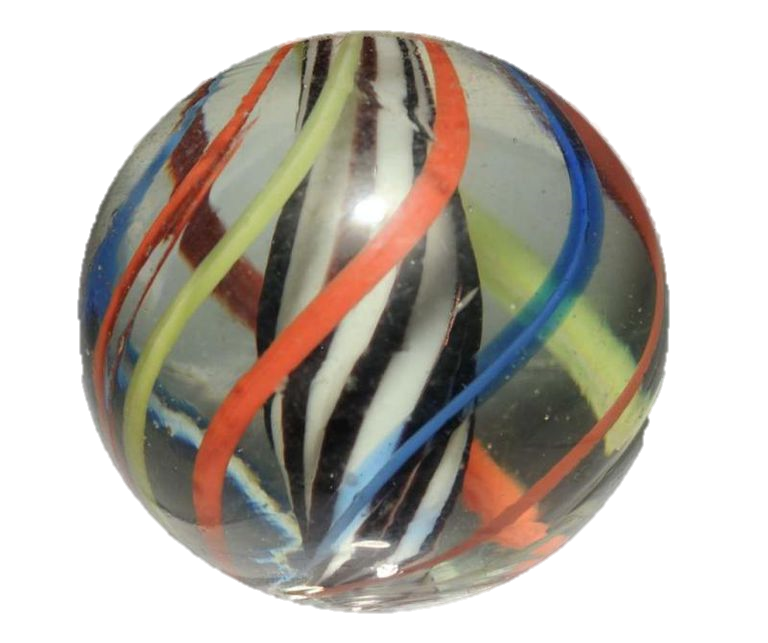 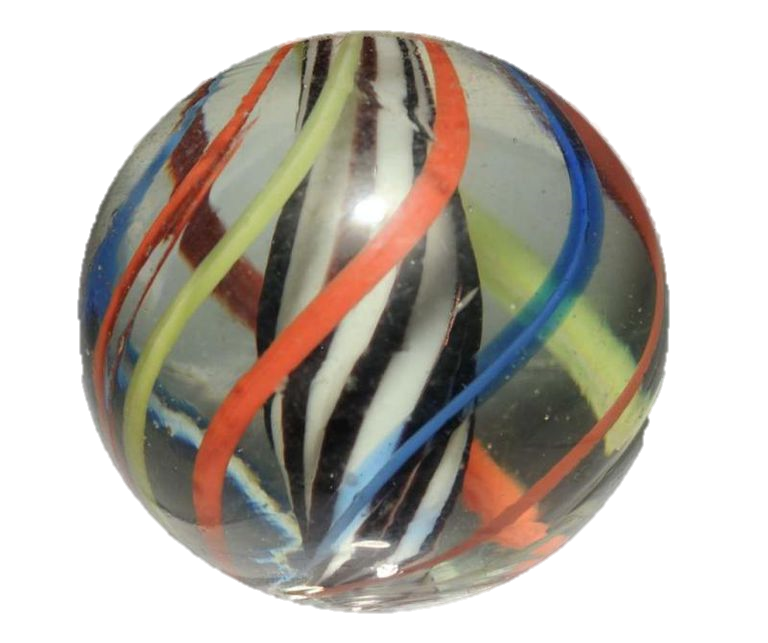 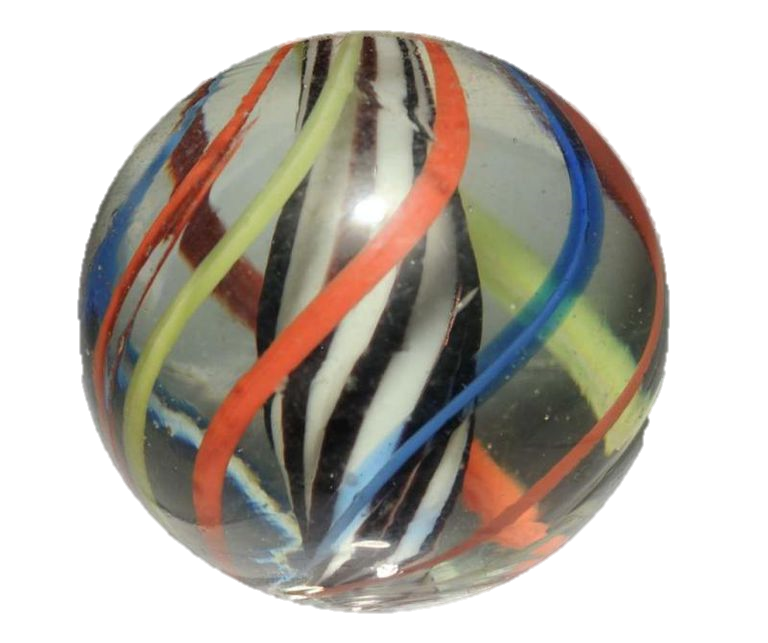 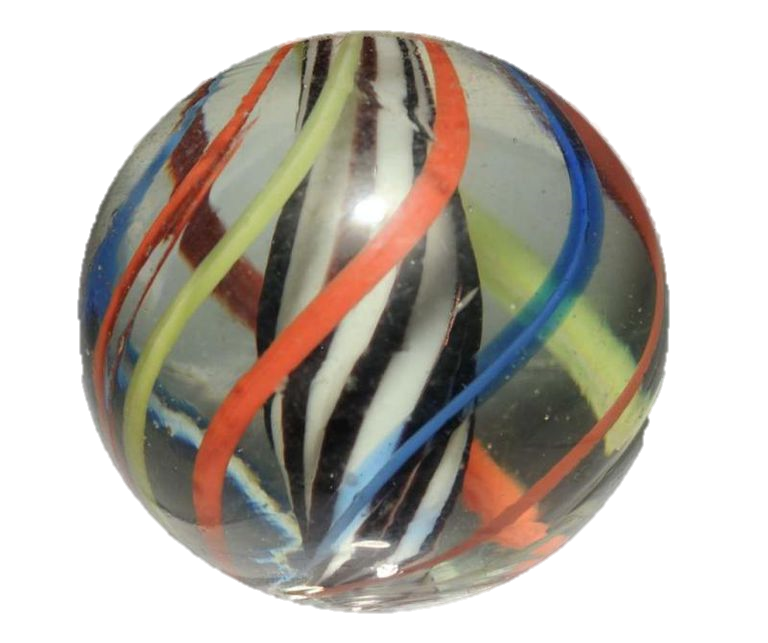 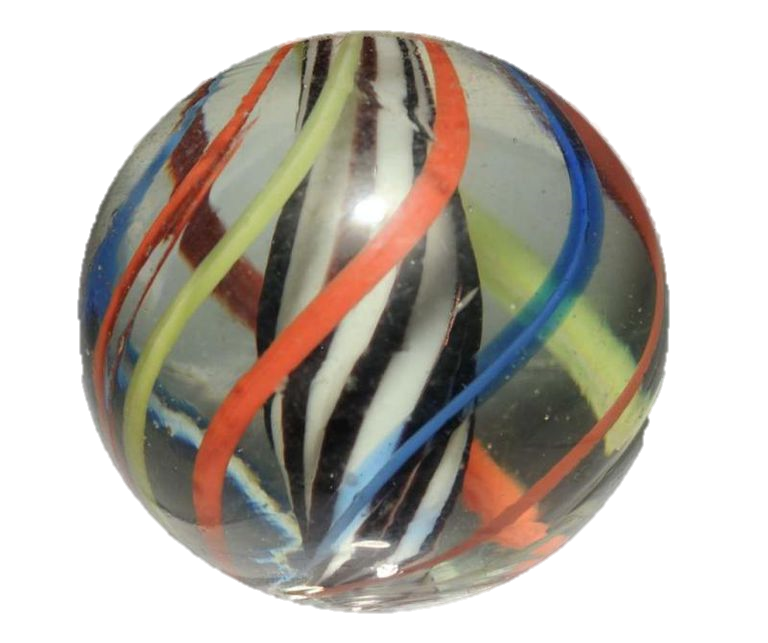 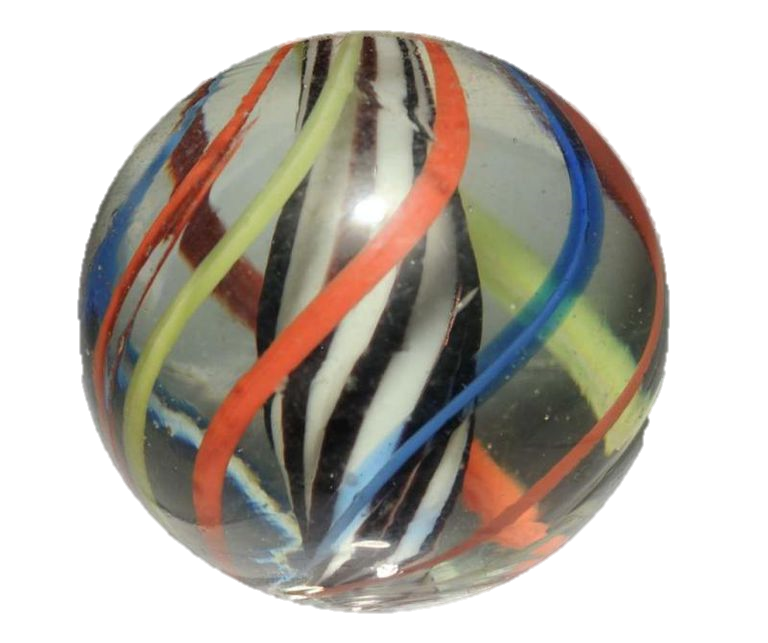 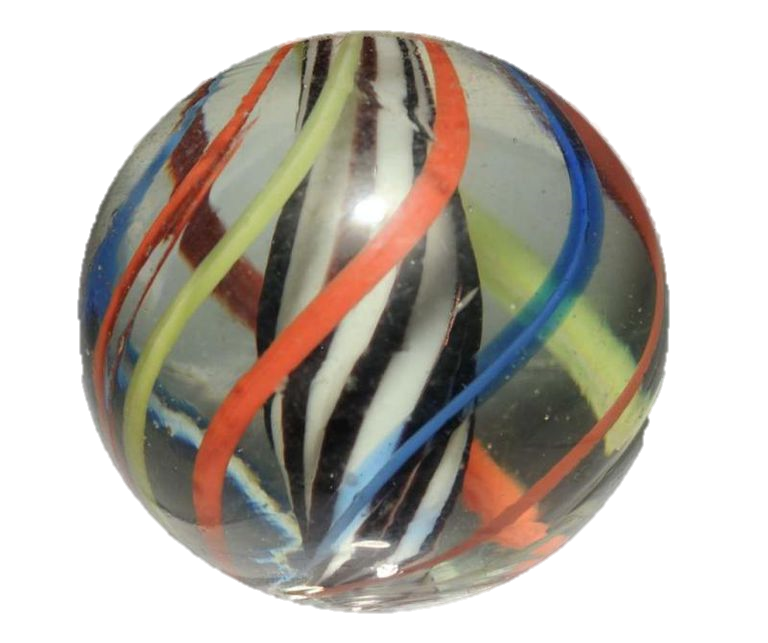 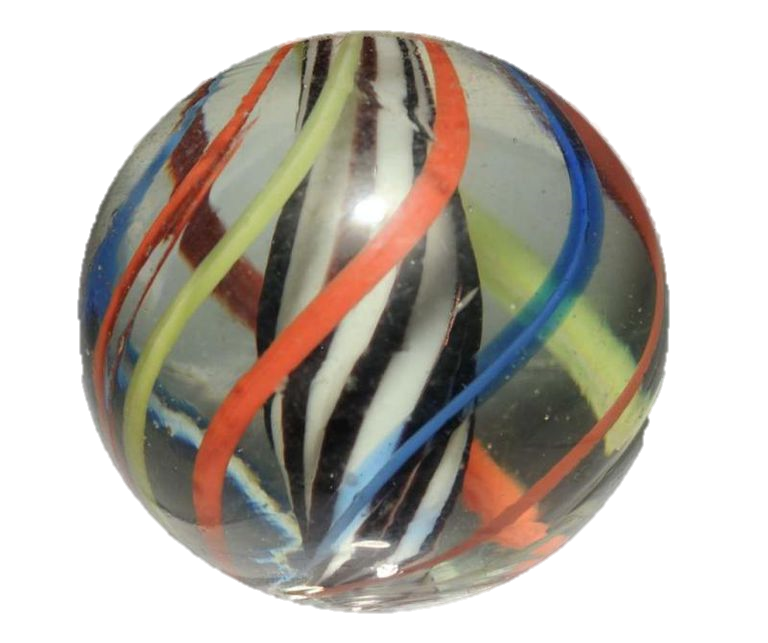 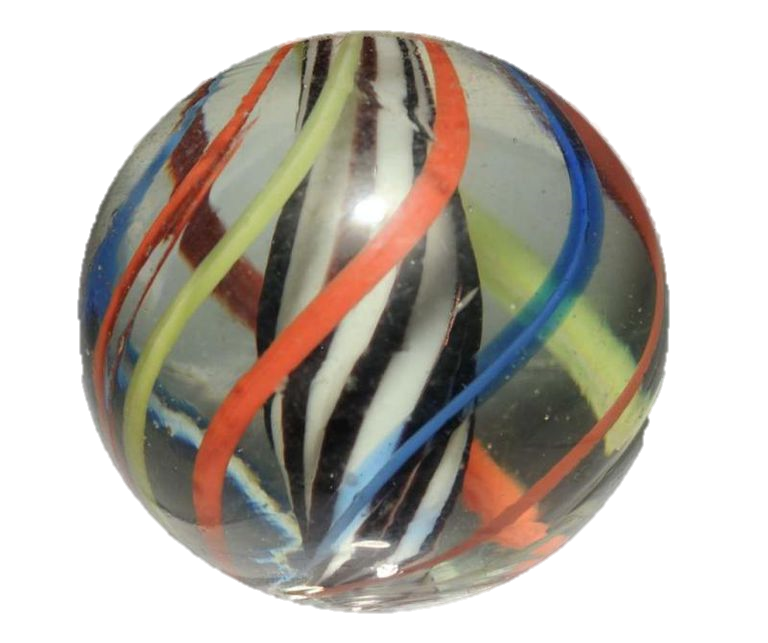 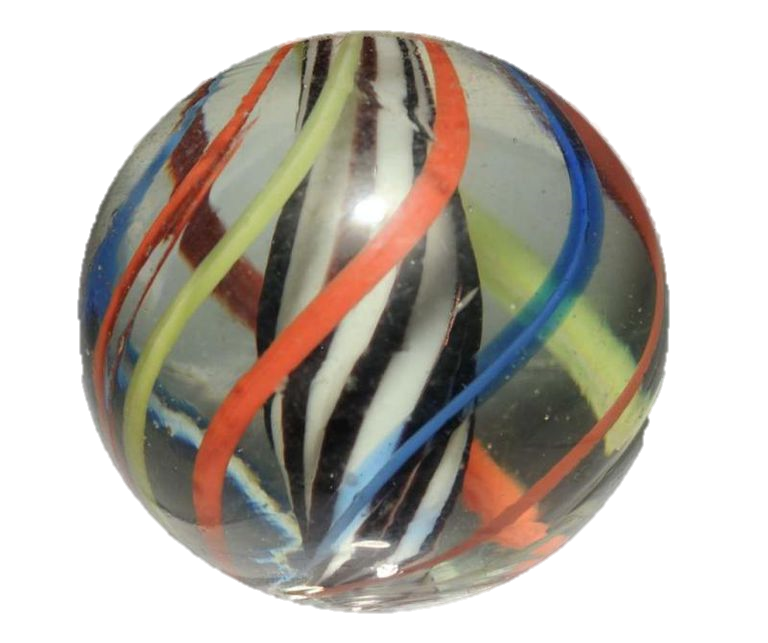 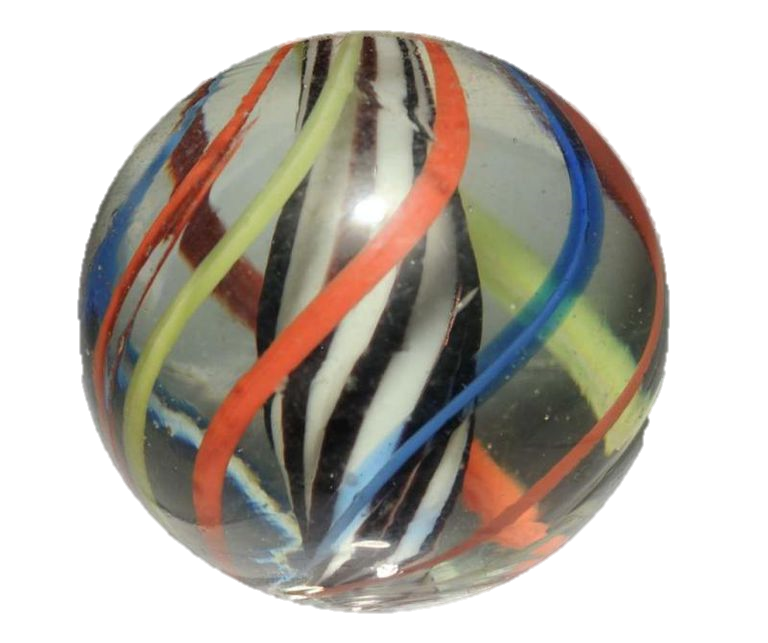 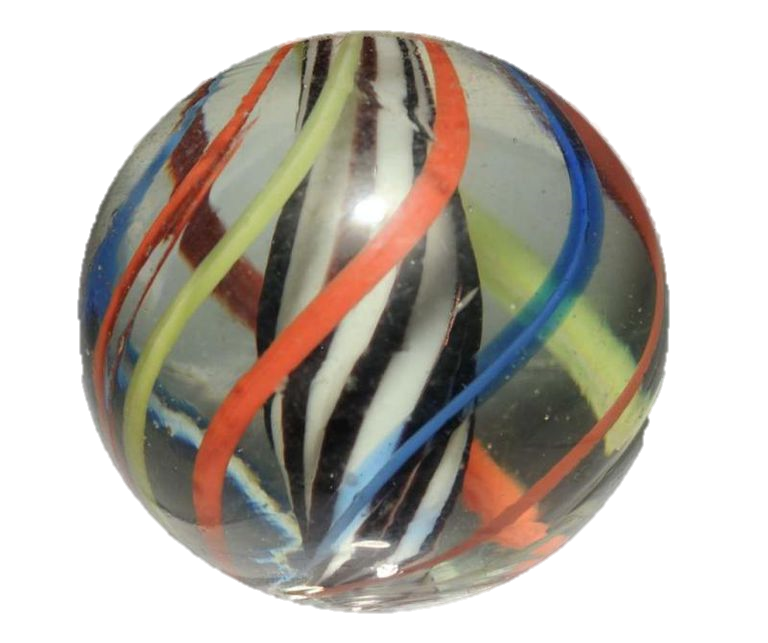 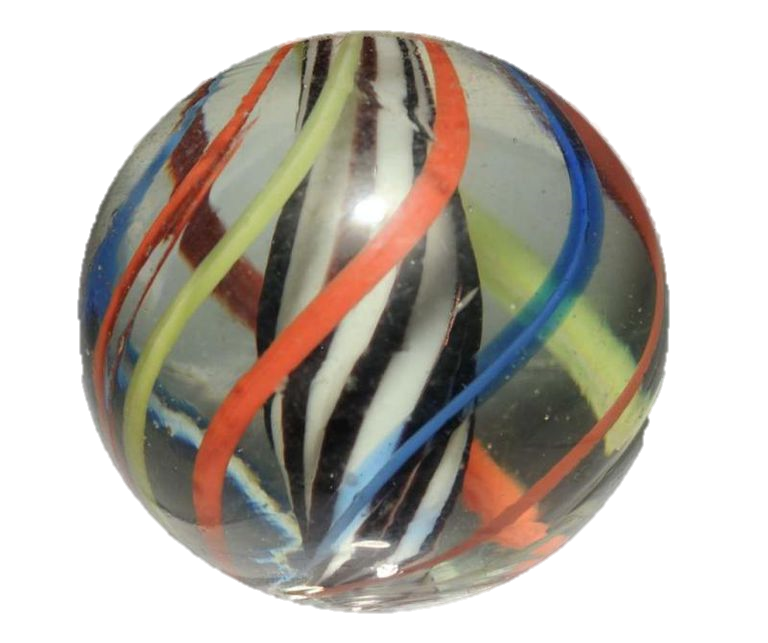 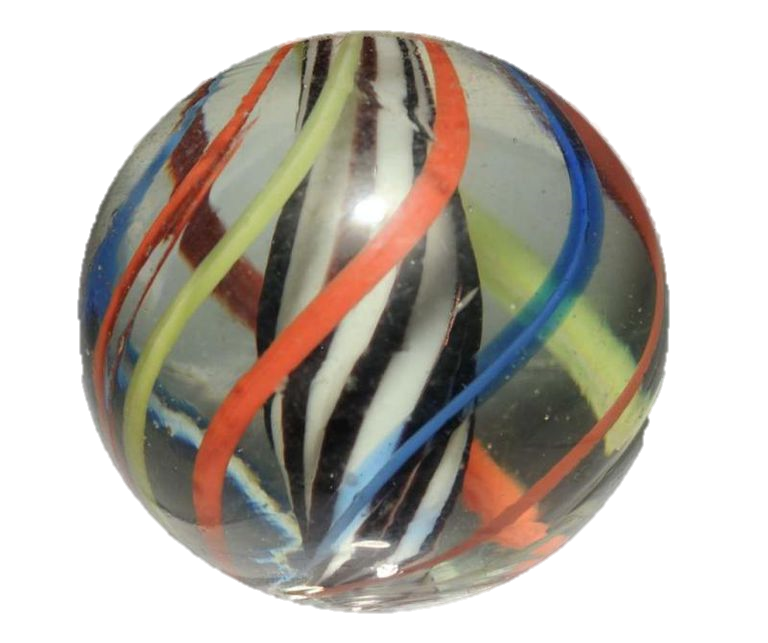 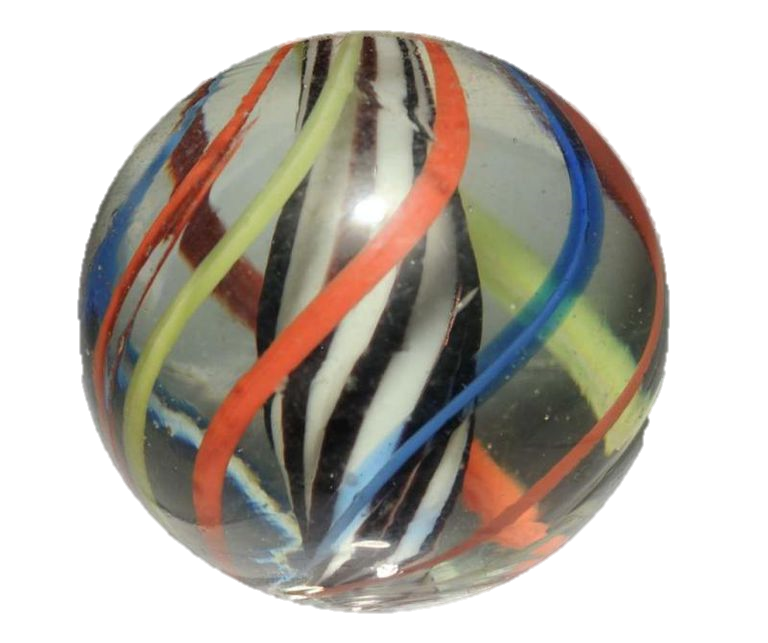 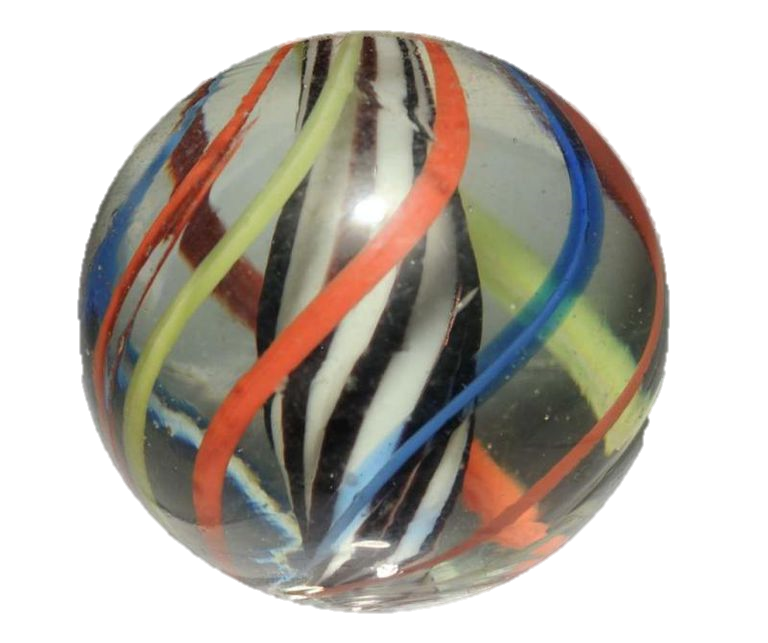 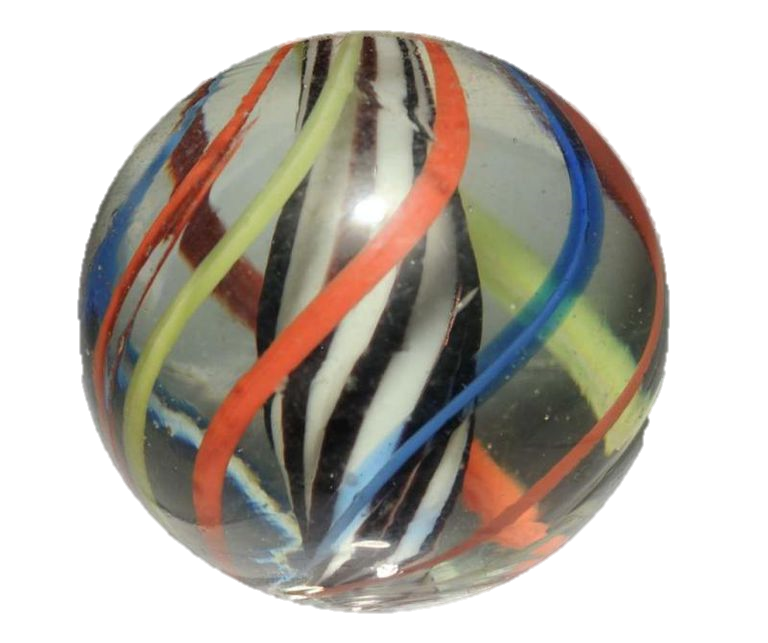 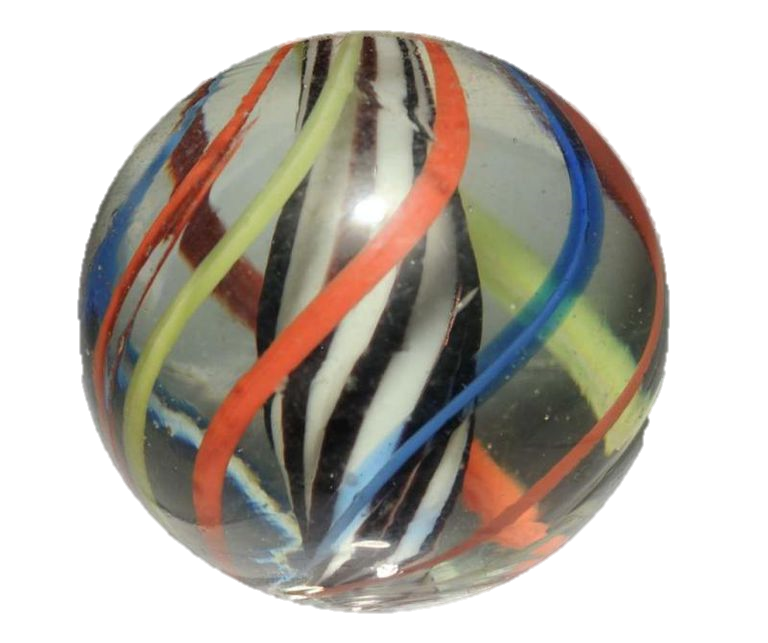 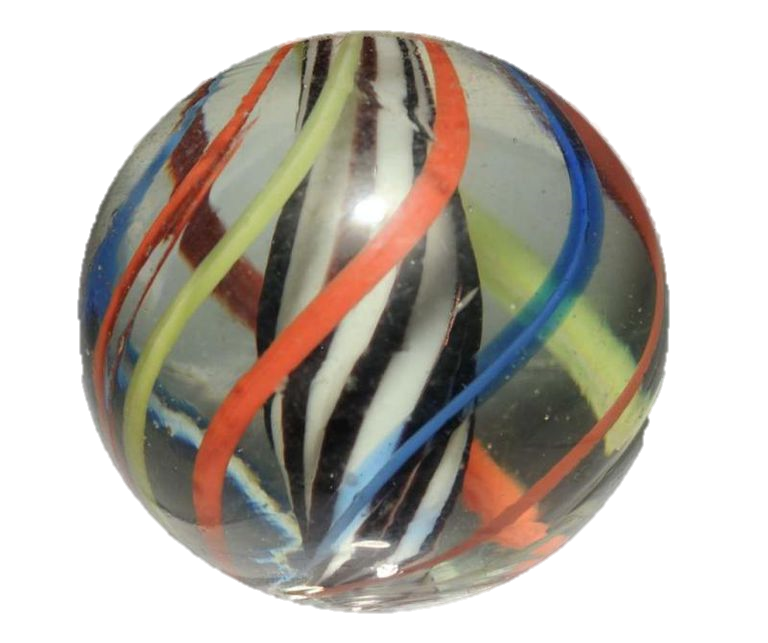 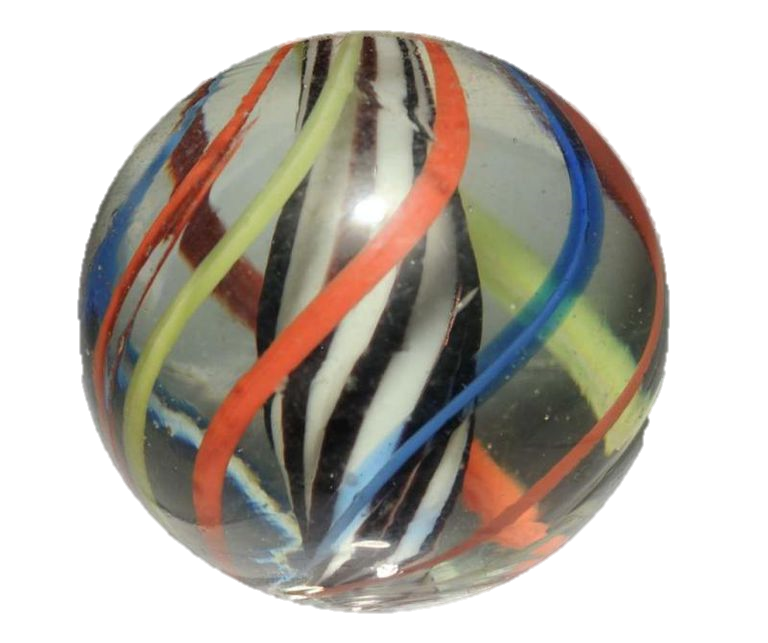 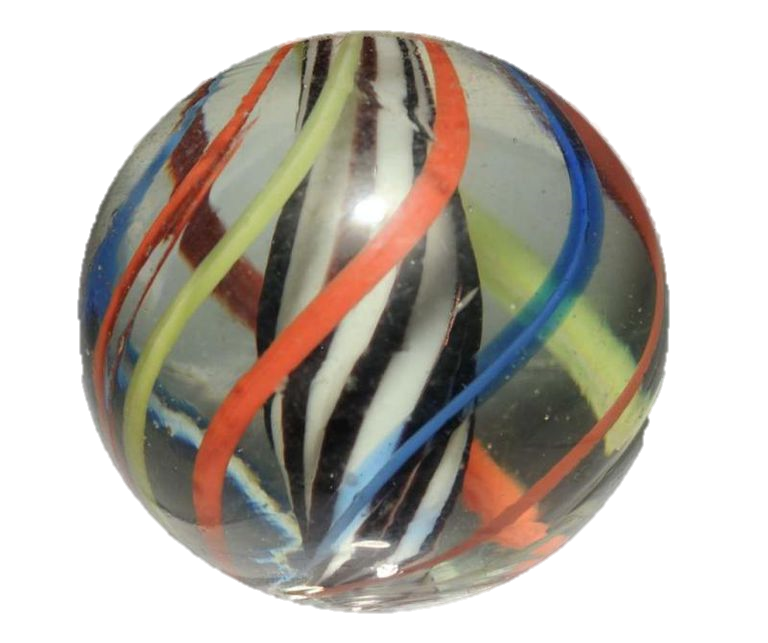 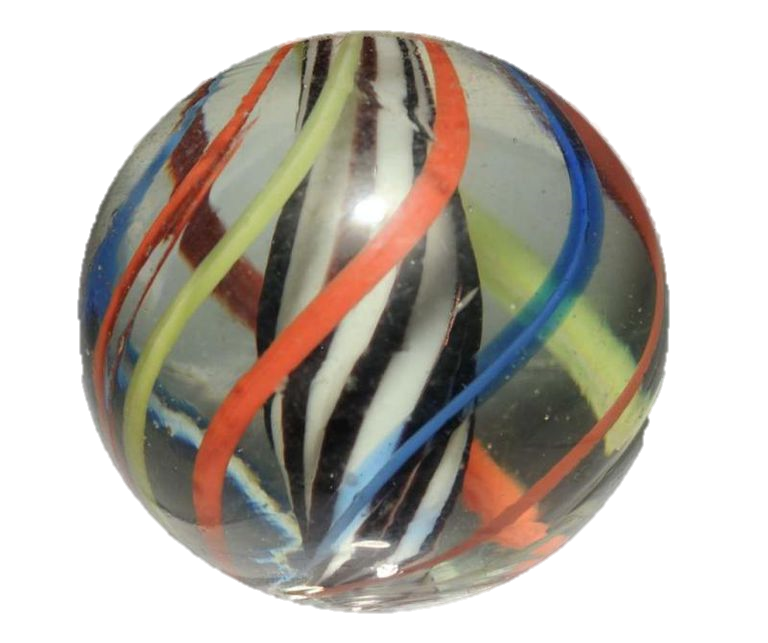 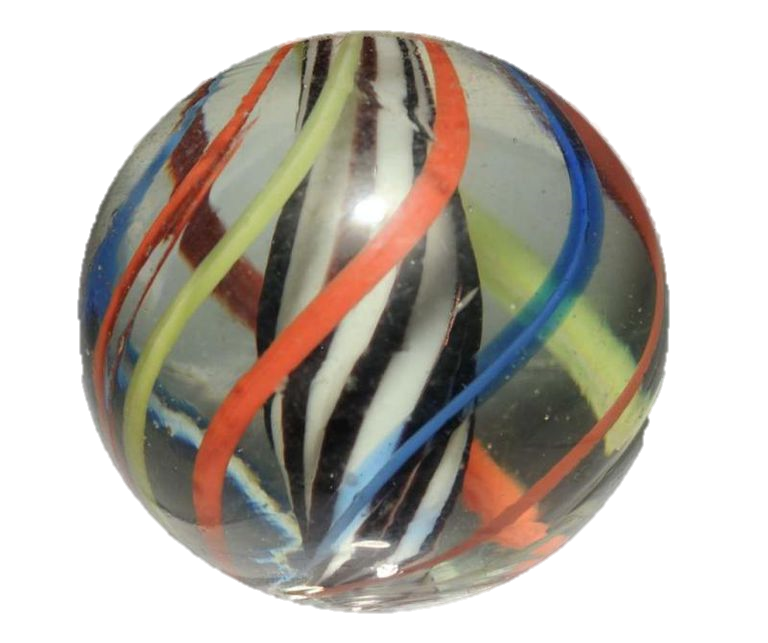 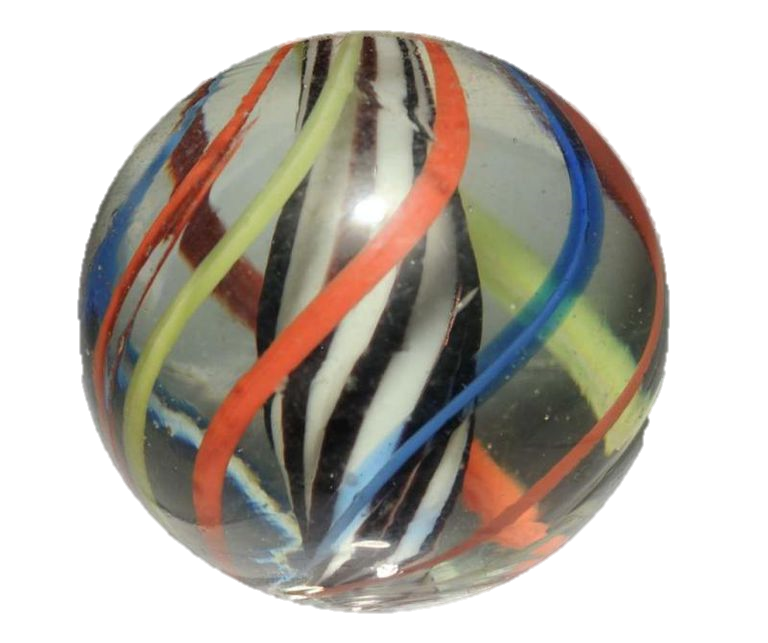 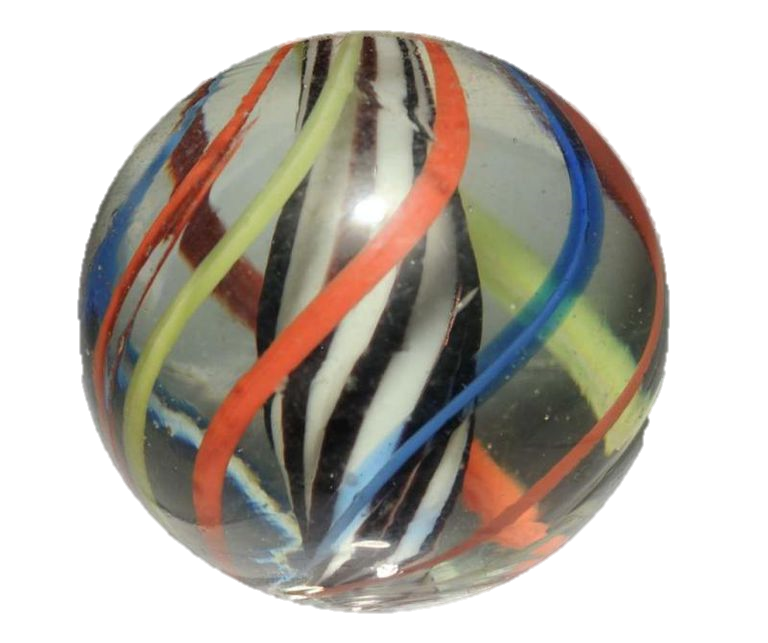 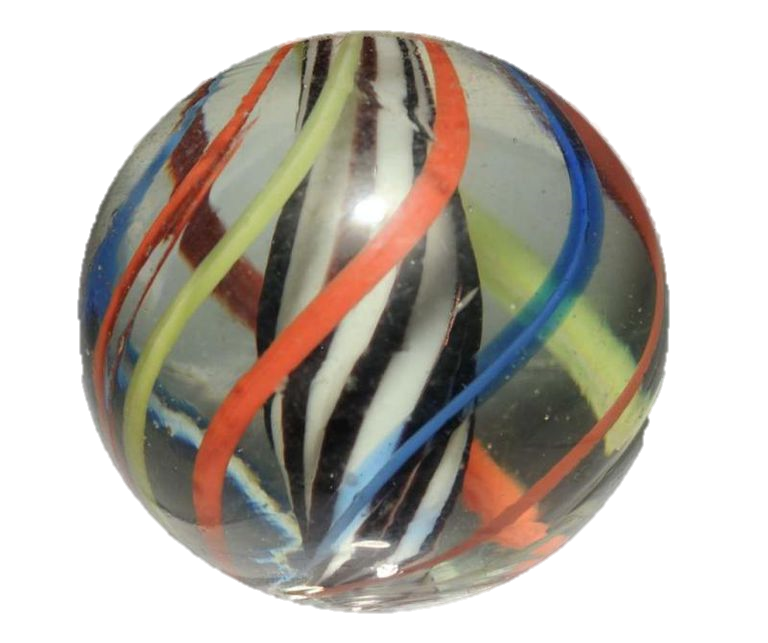 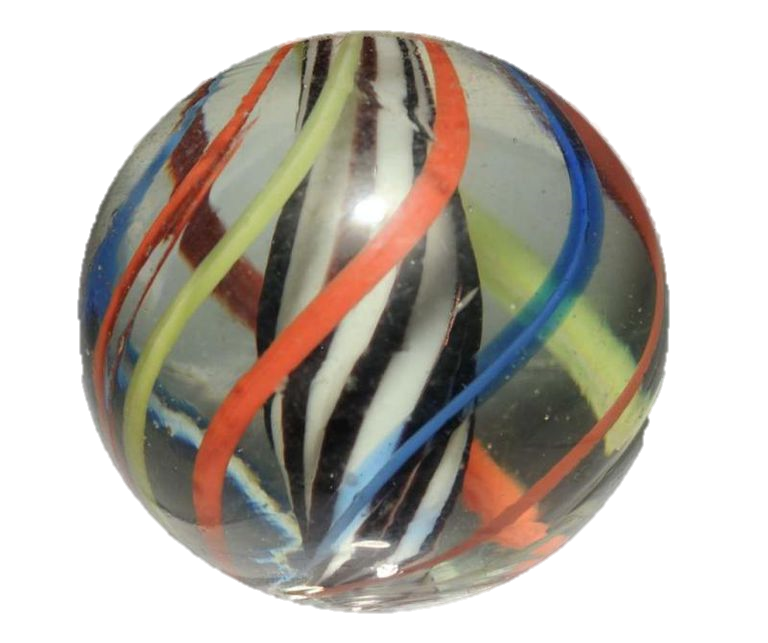 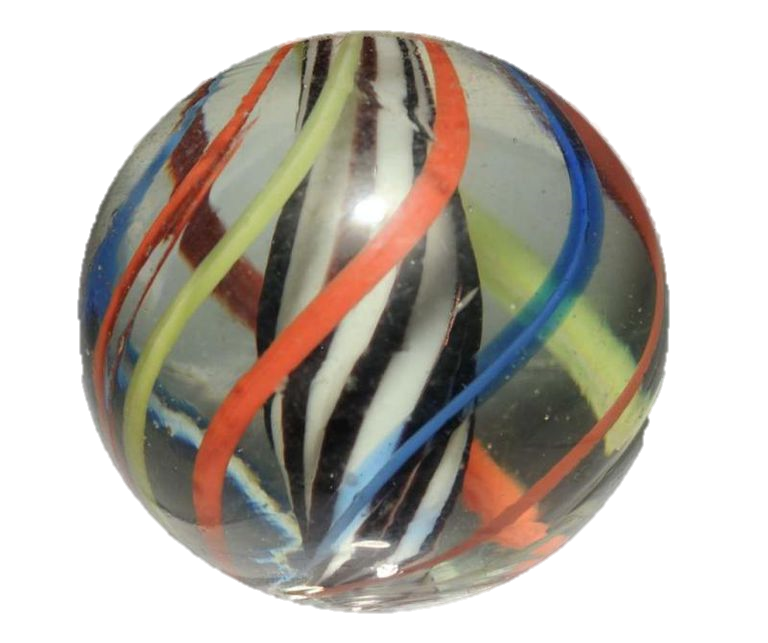 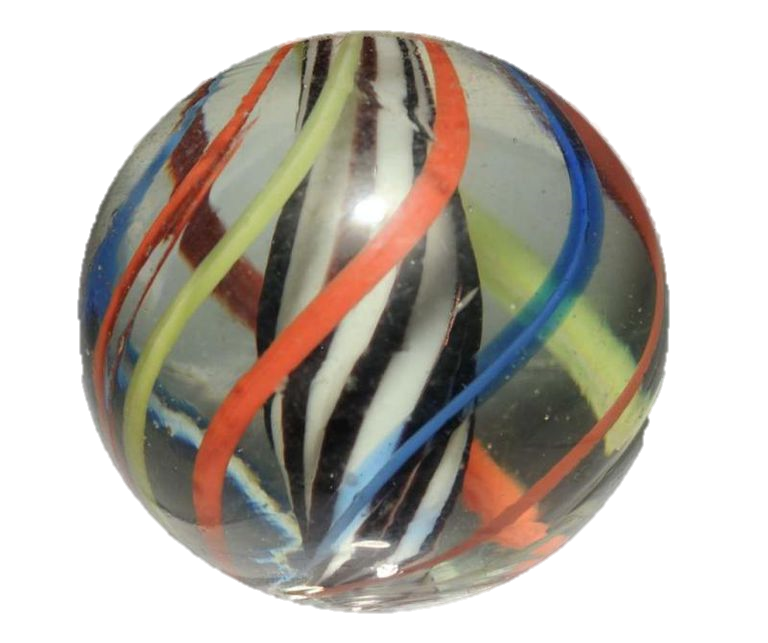 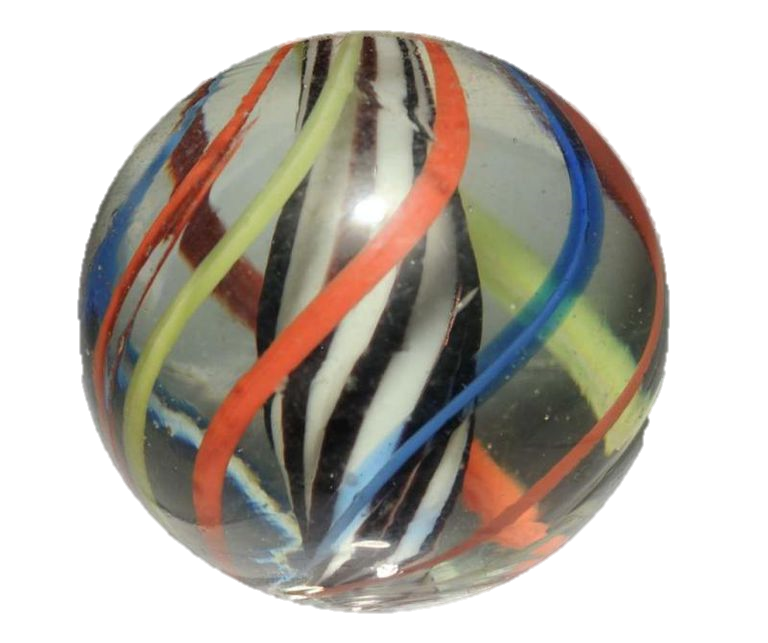 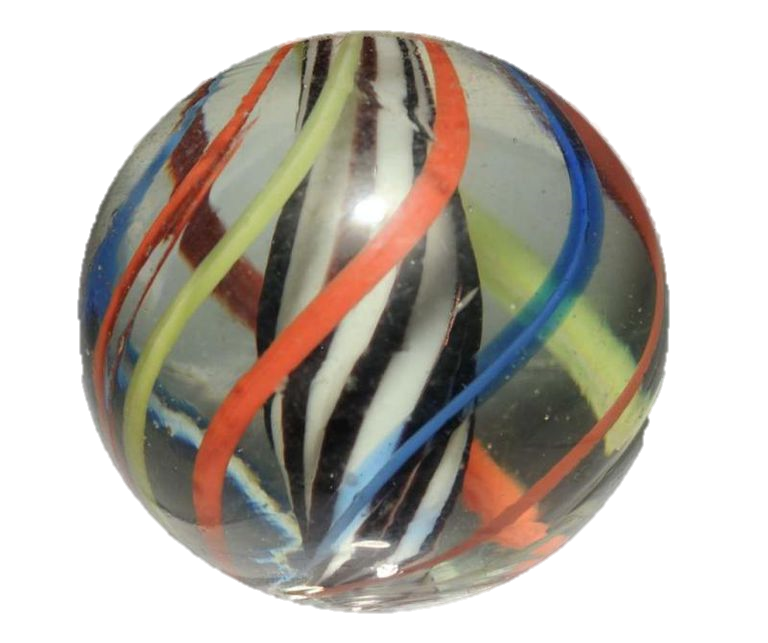 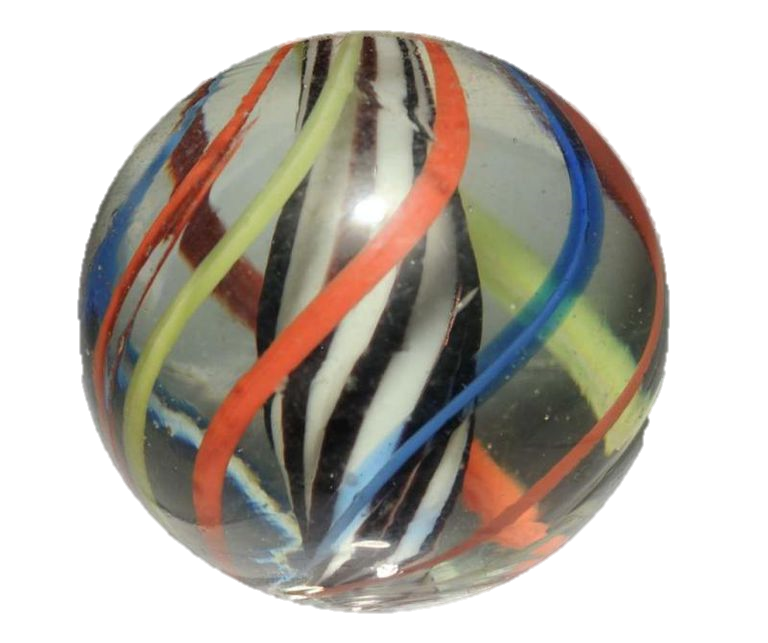 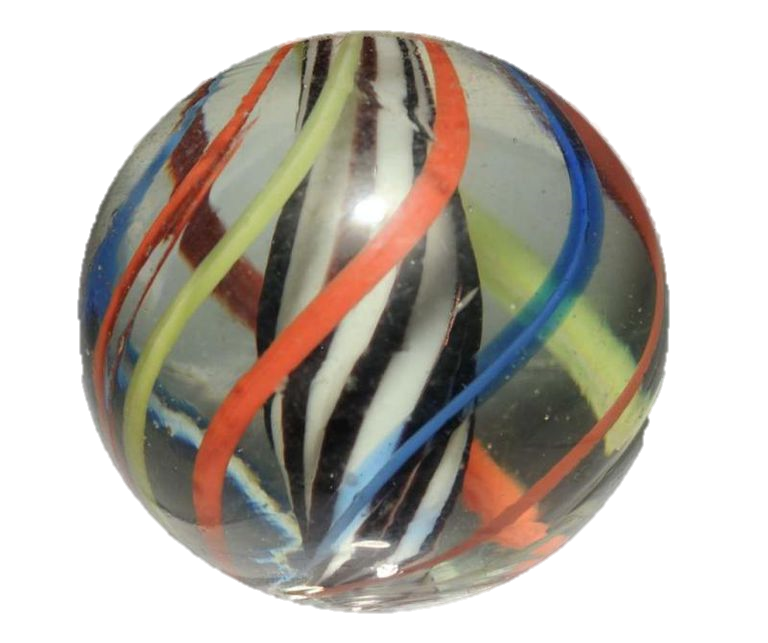 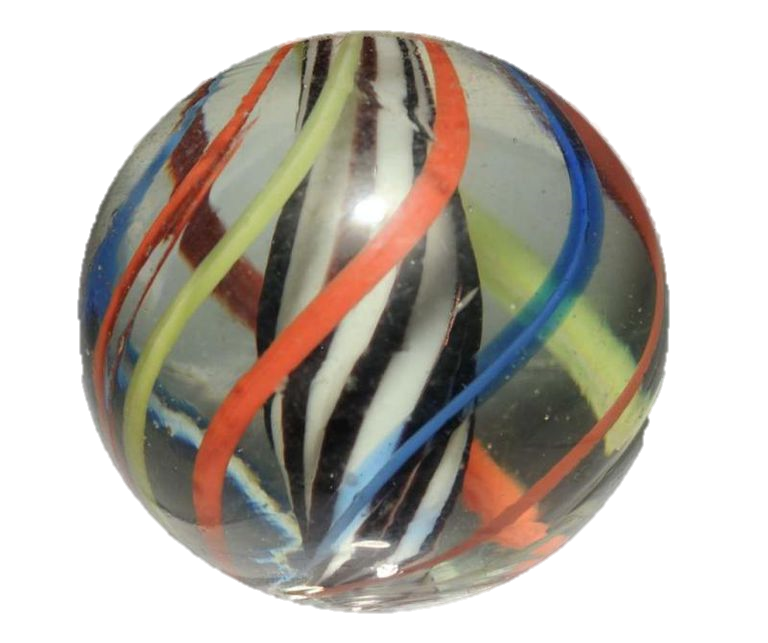 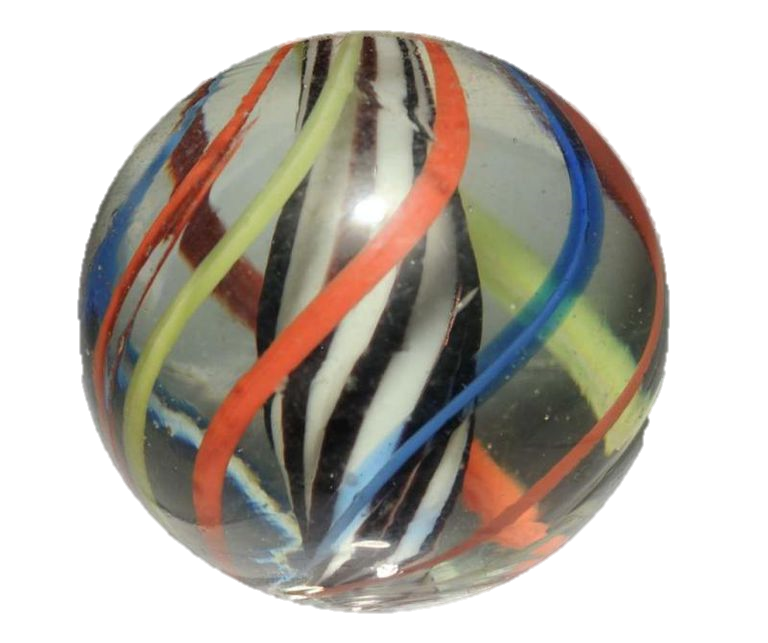 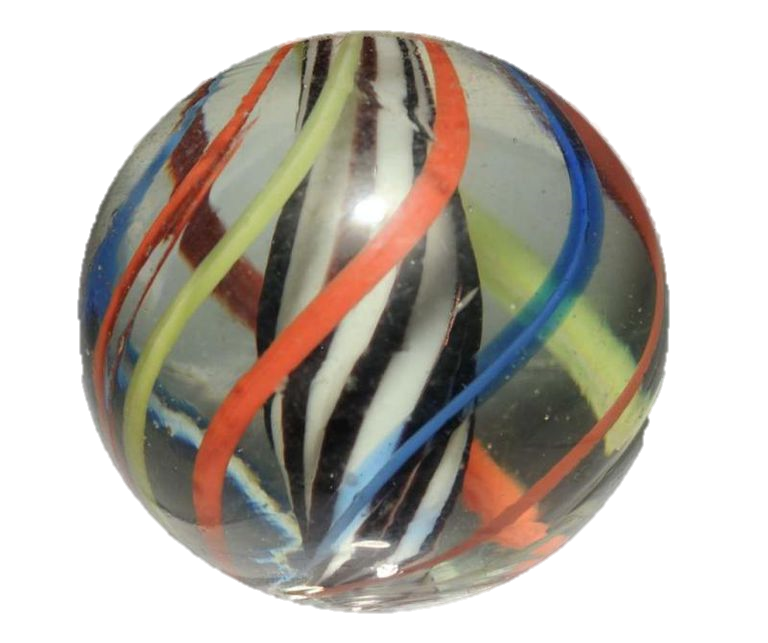 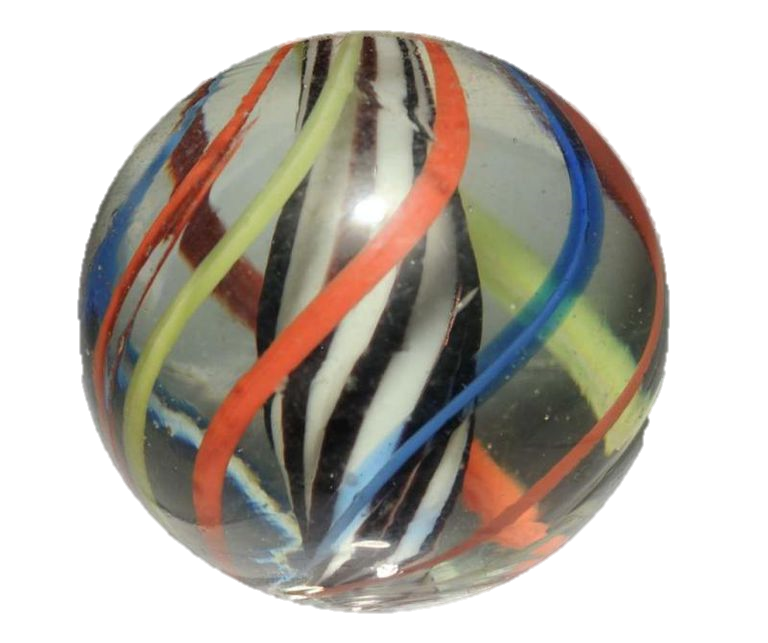 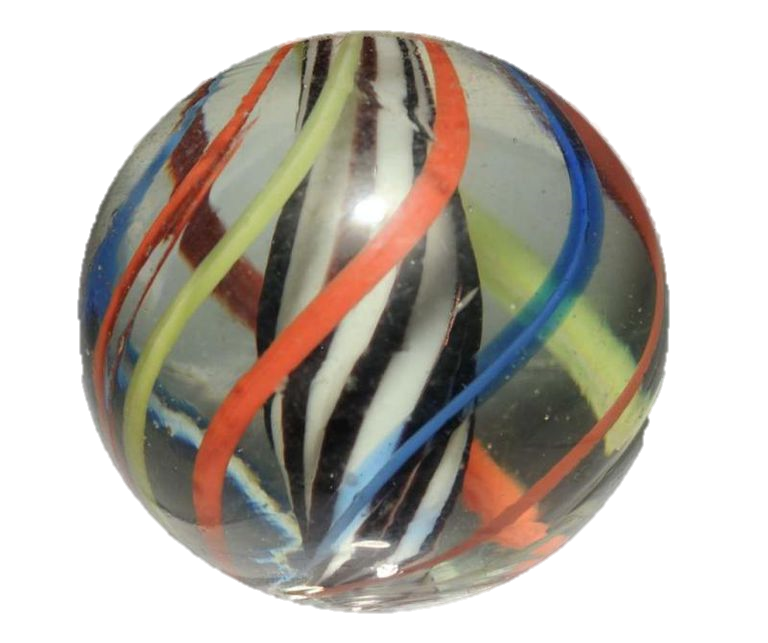 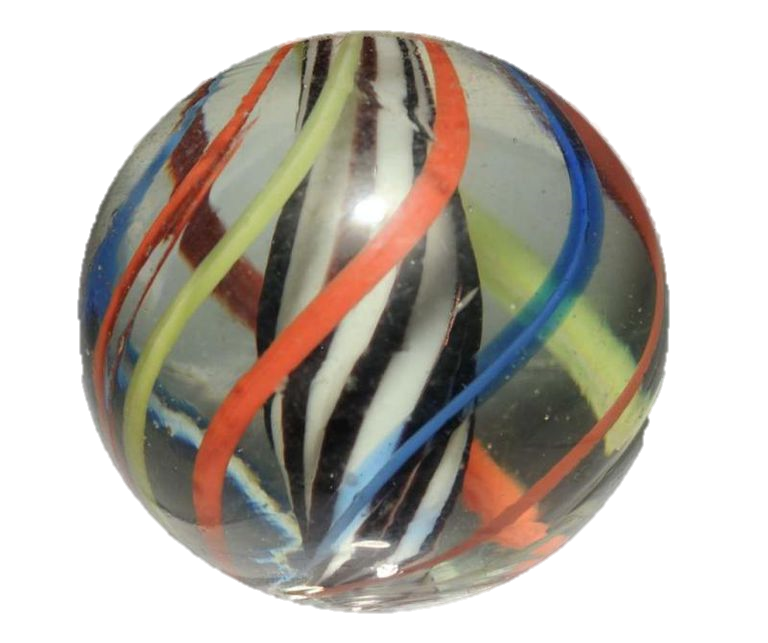 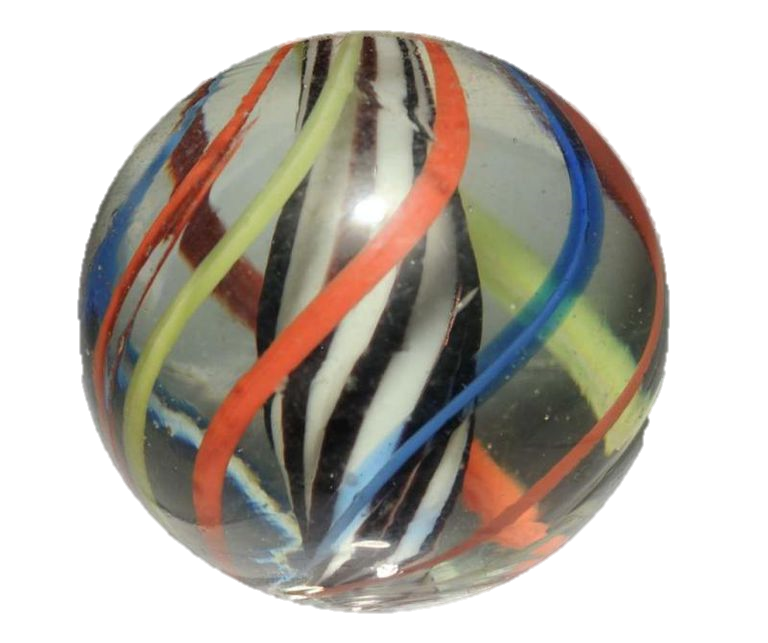 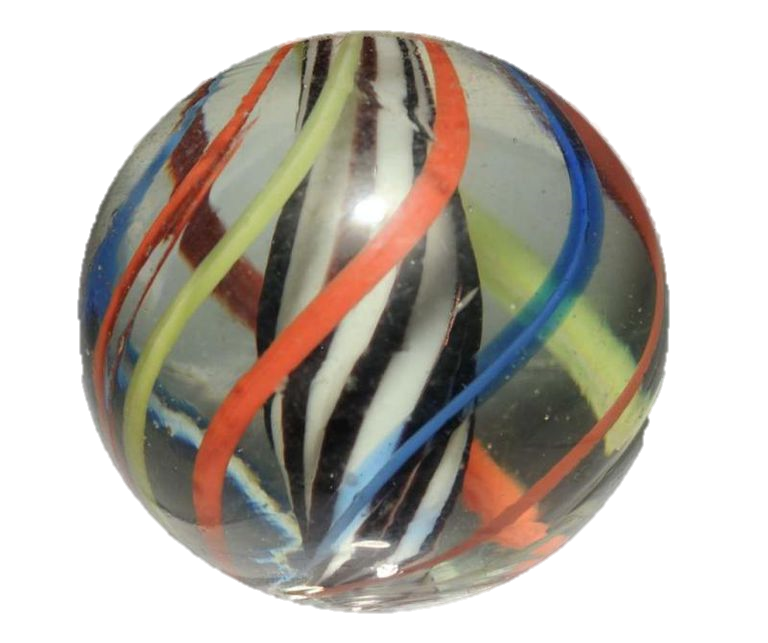 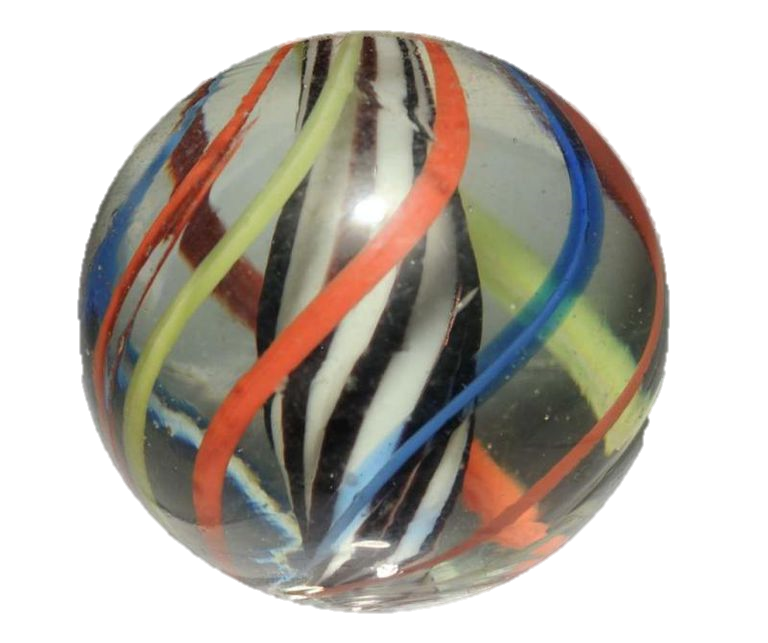 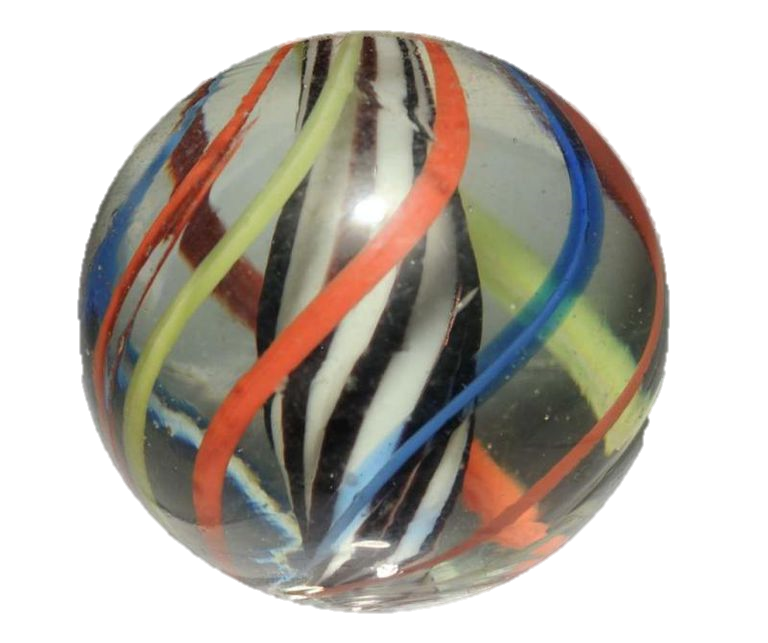 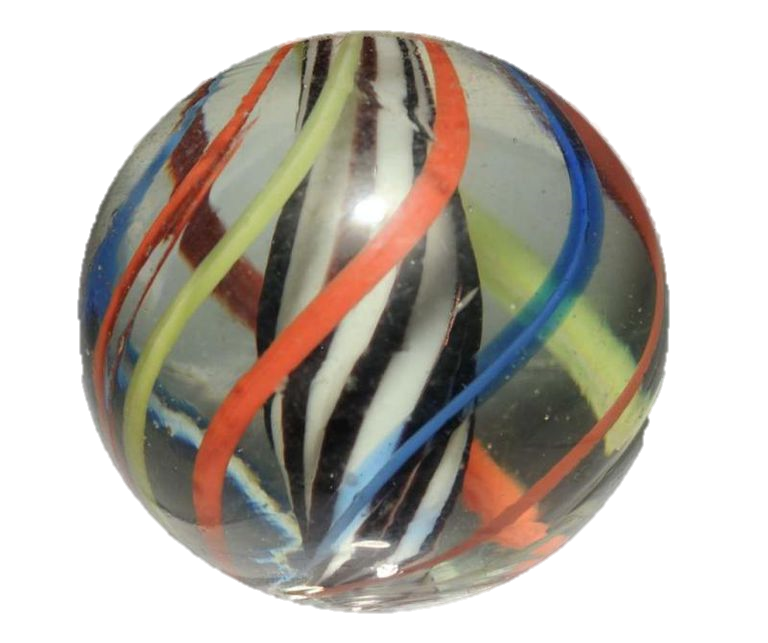 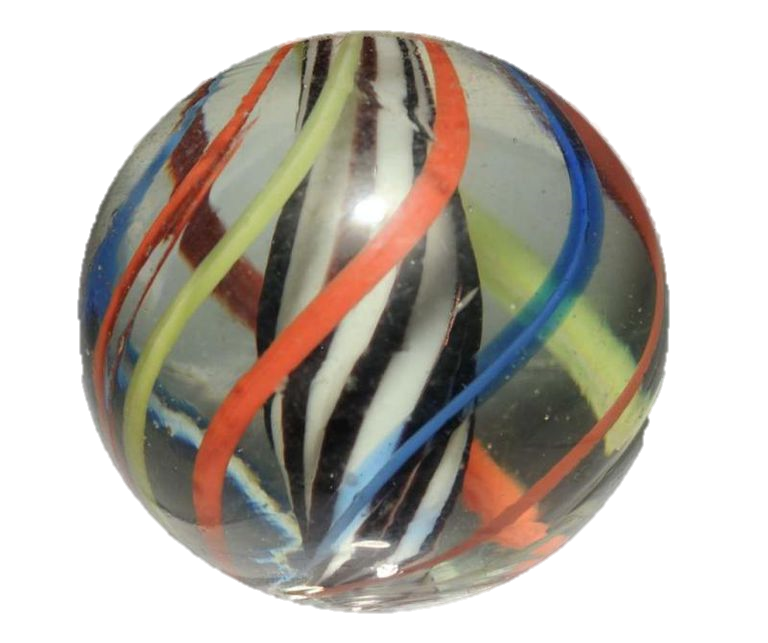 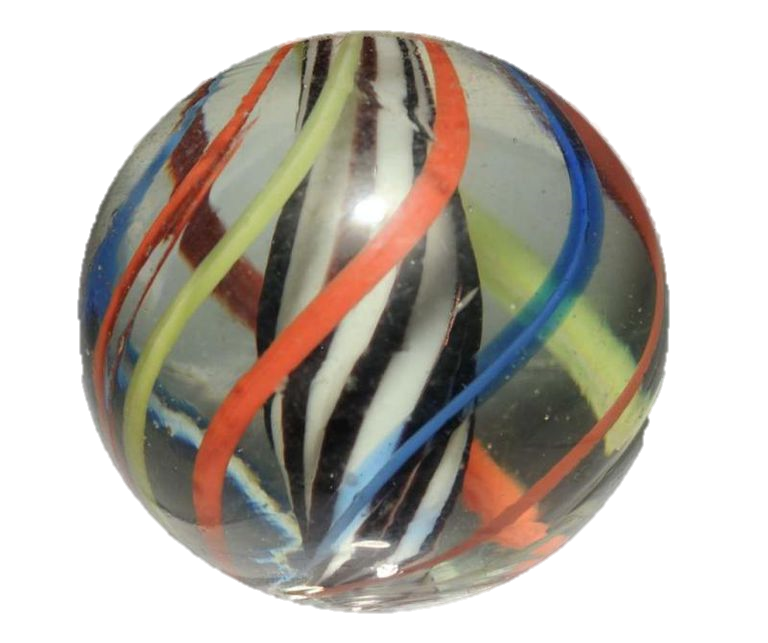 এখানে ১০০ এর ঘর  ৬টি =৬০০ ও ১০ এর ঘর ৪টি ৪০  সর্বমোট ৬৪০
চল আমরা দশ এর দল গঠন করি
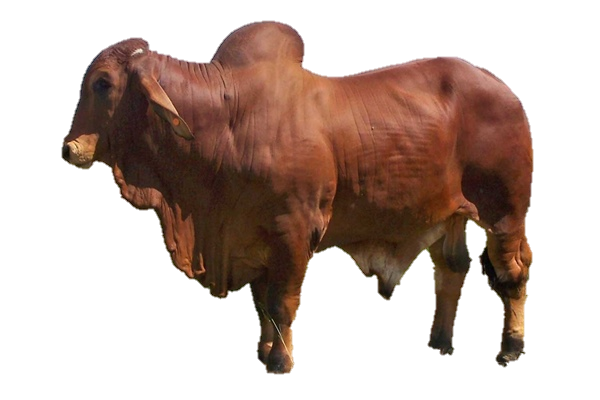 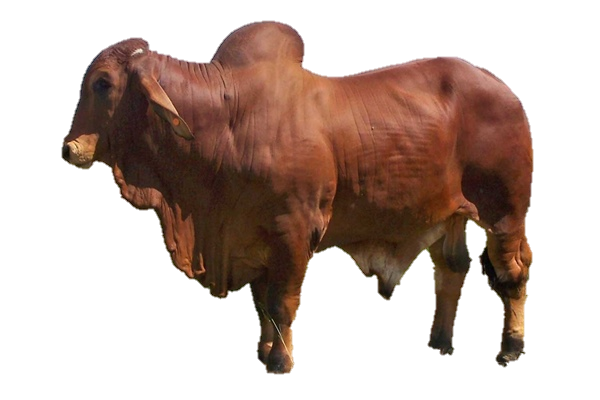 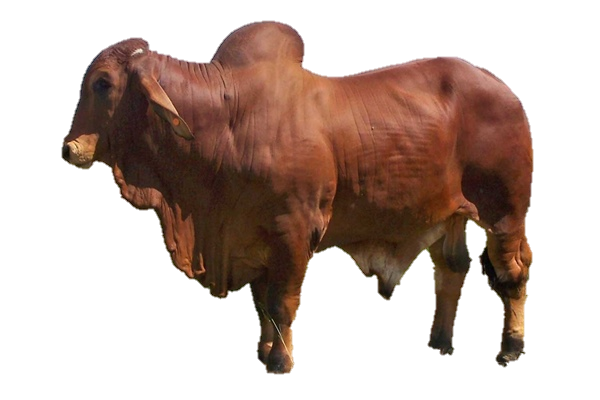 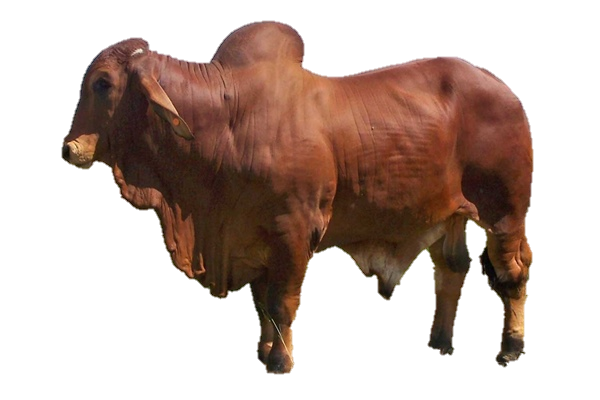 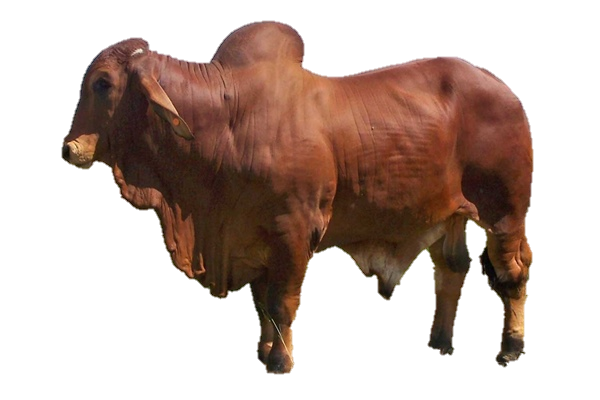 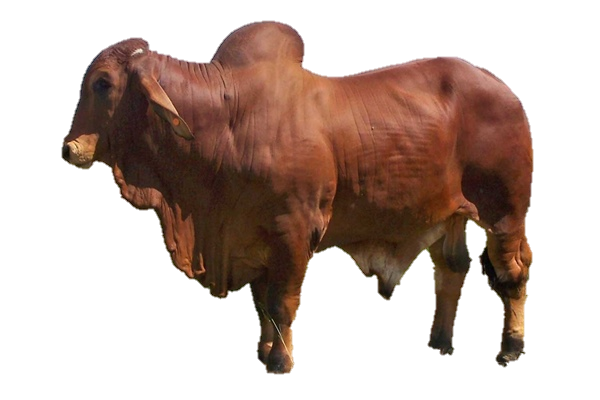 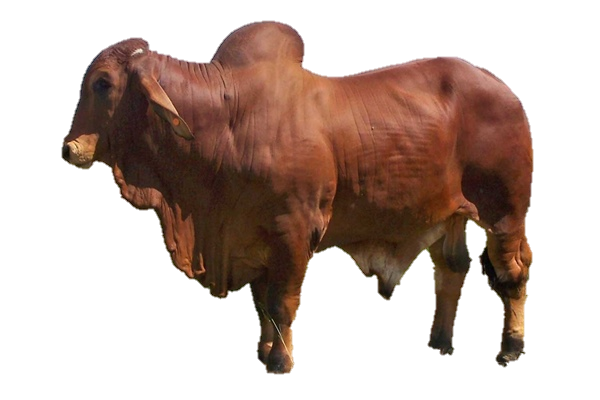 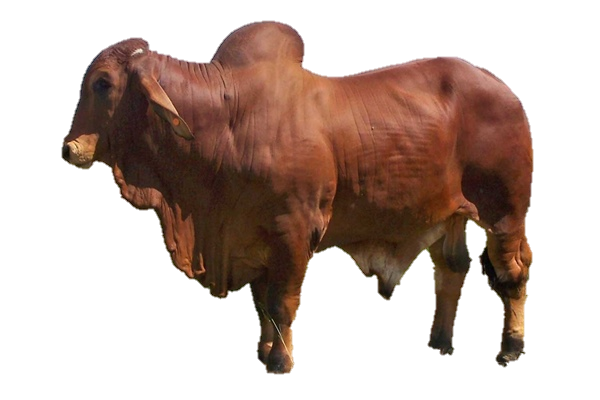 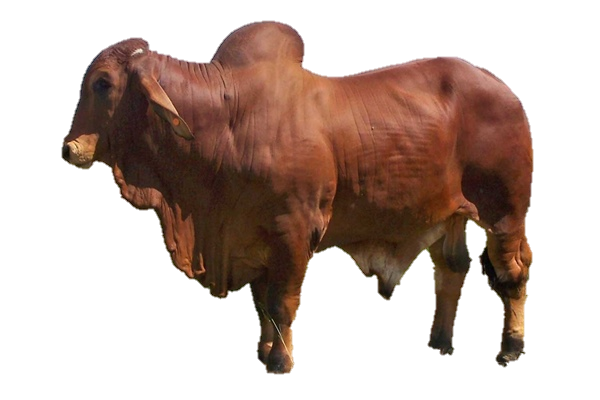 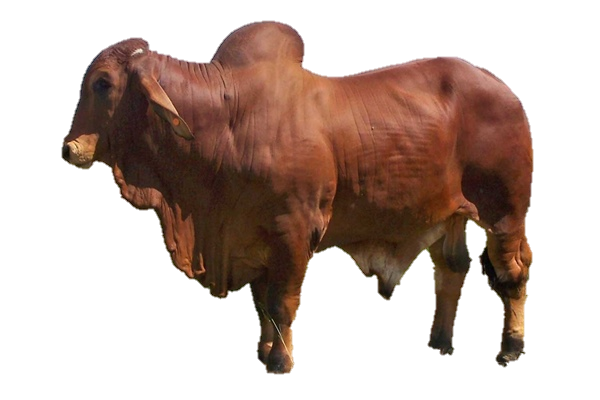 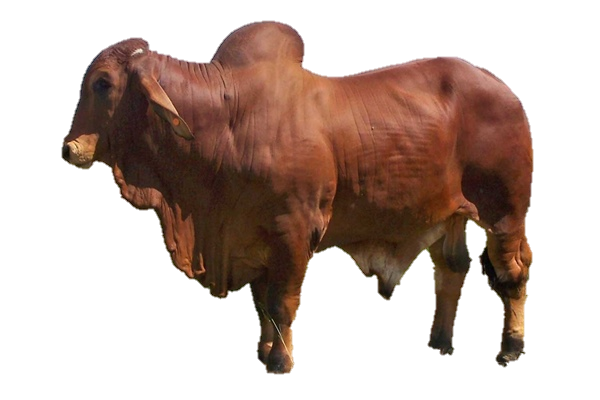 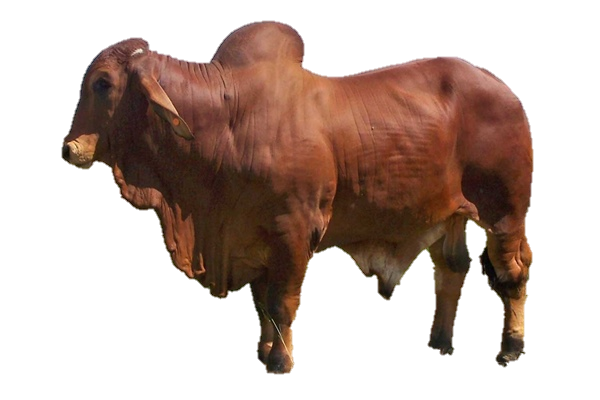 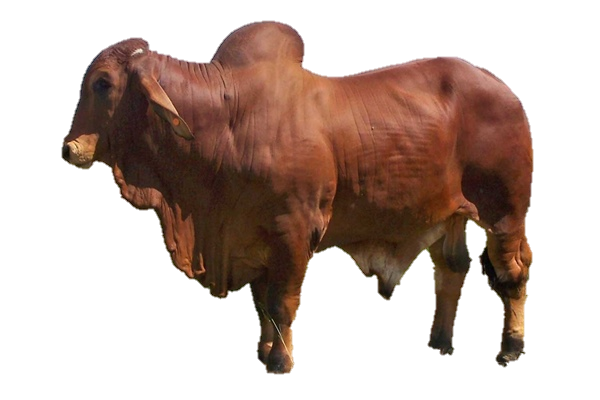 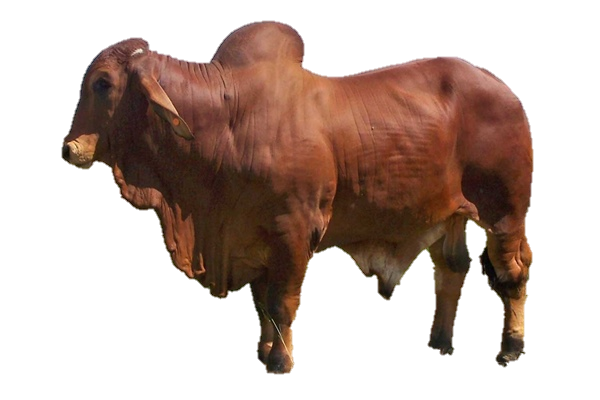 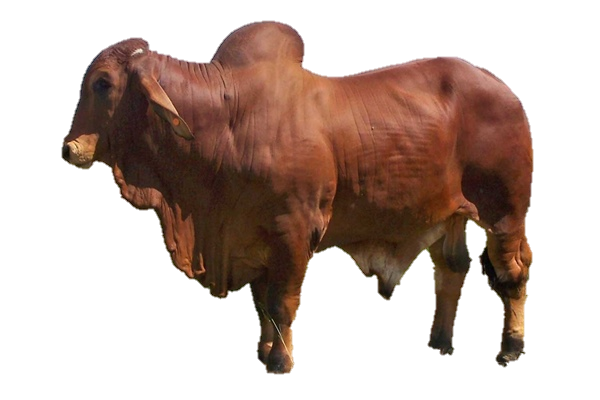 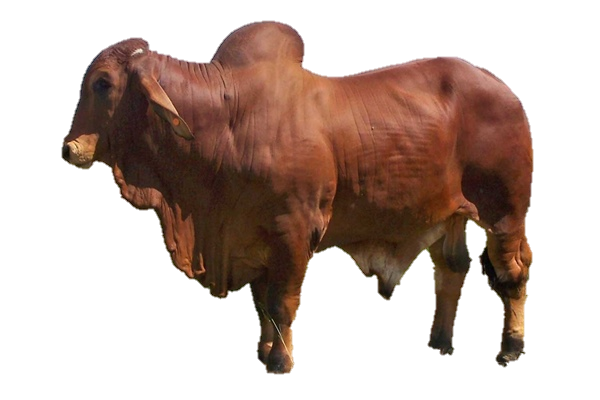 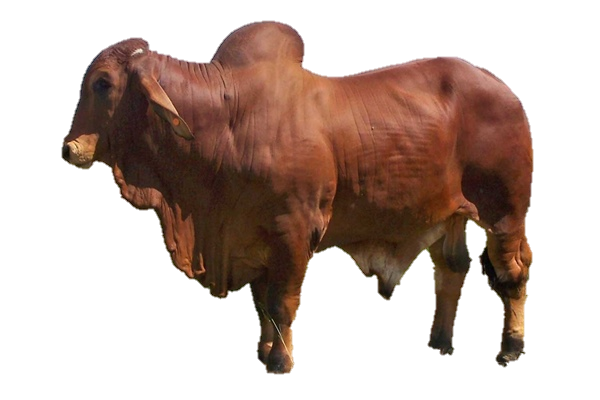 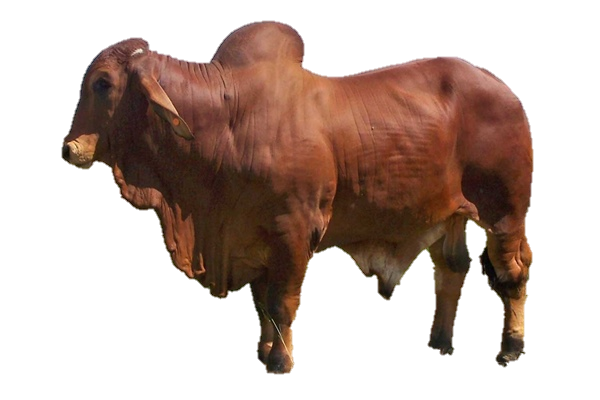 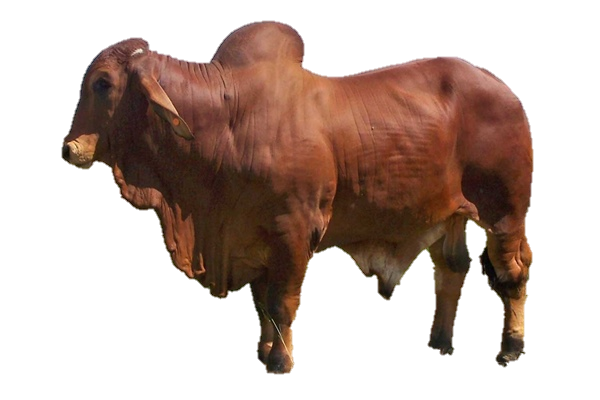 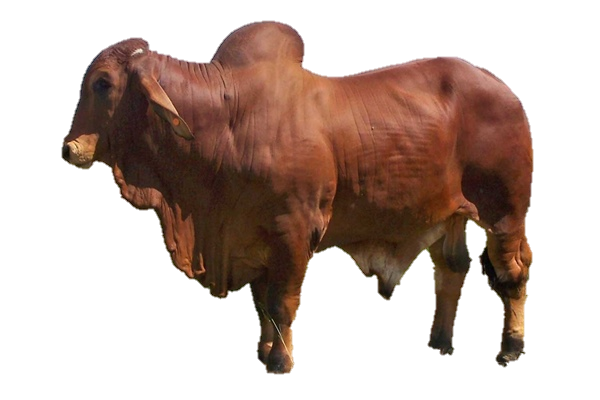 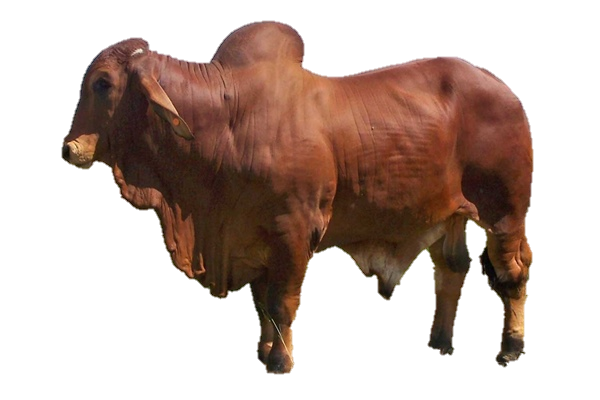 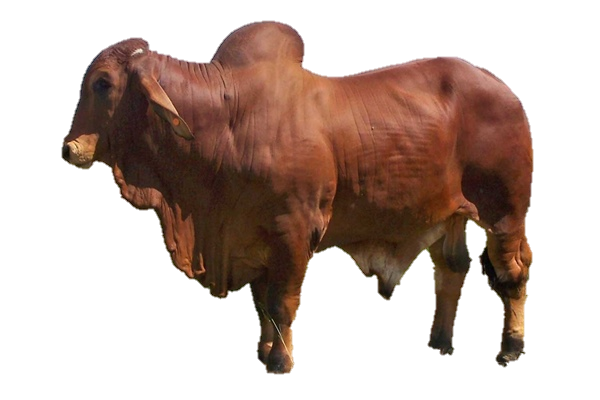 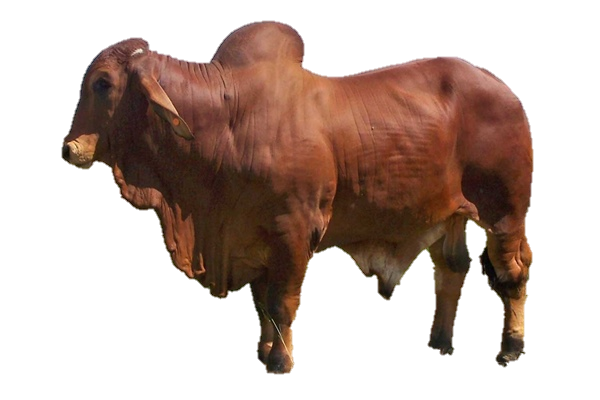 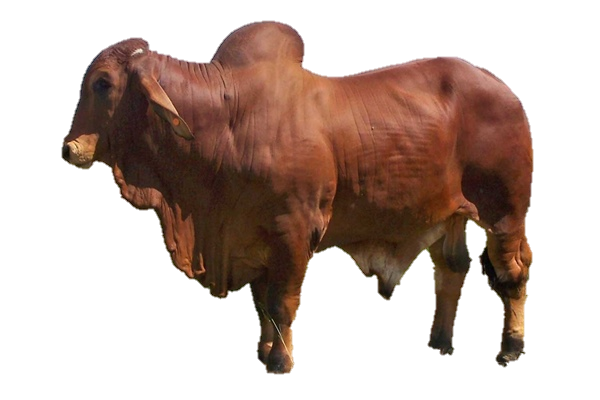 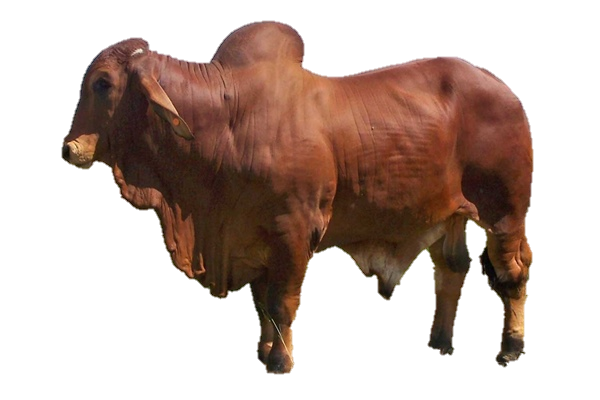 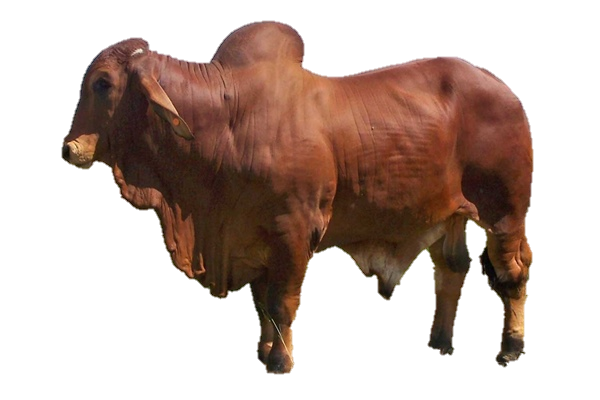 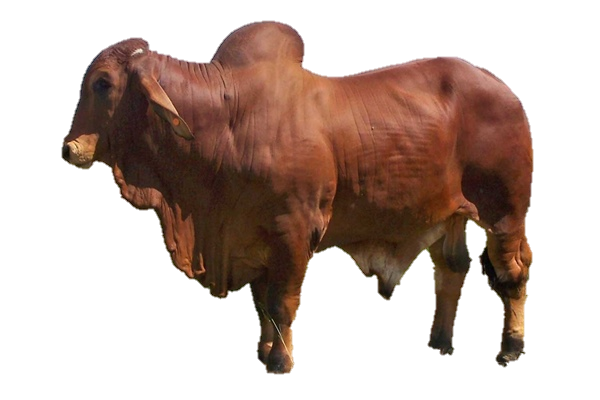 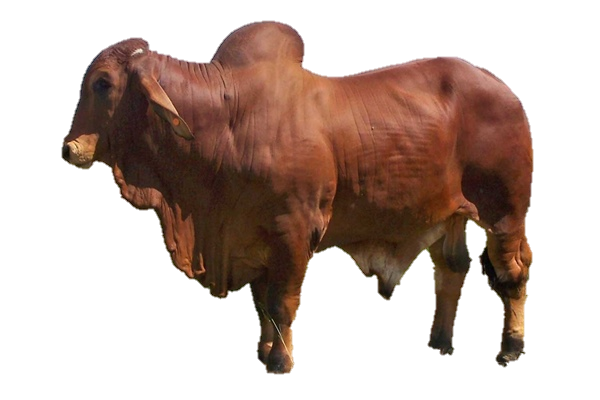 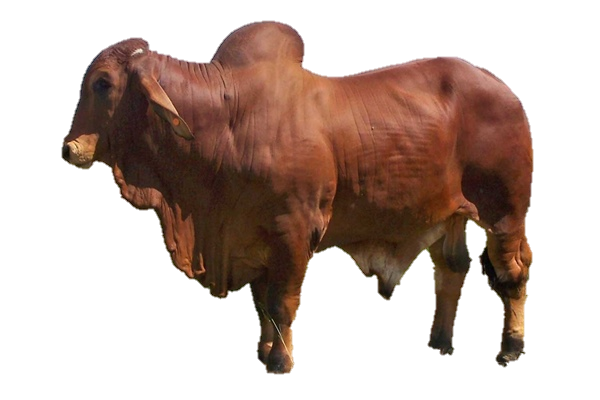 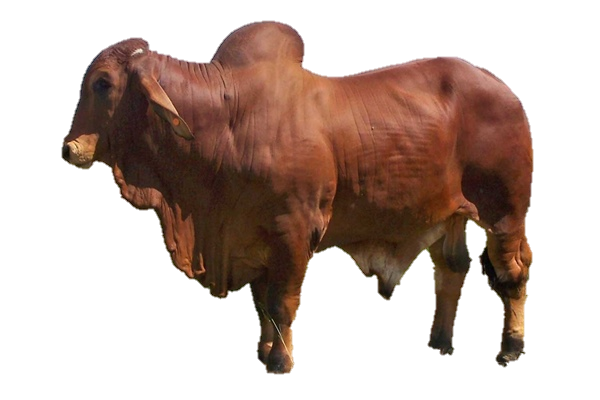 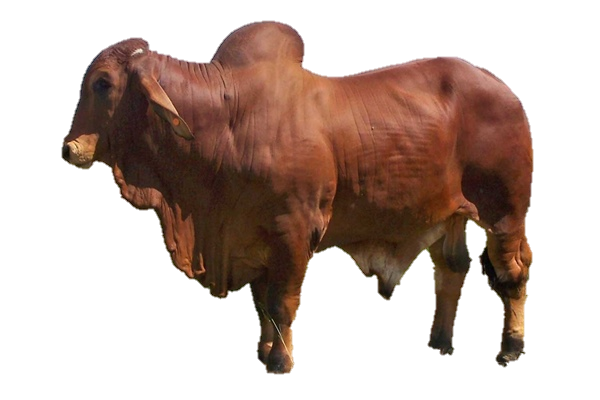 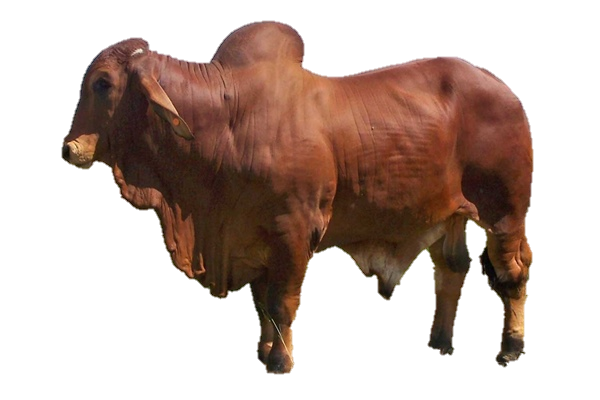 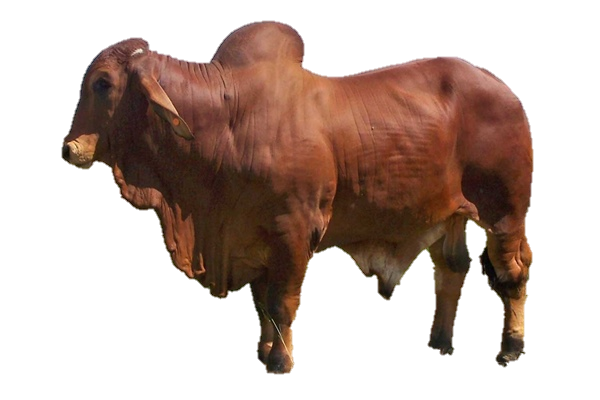 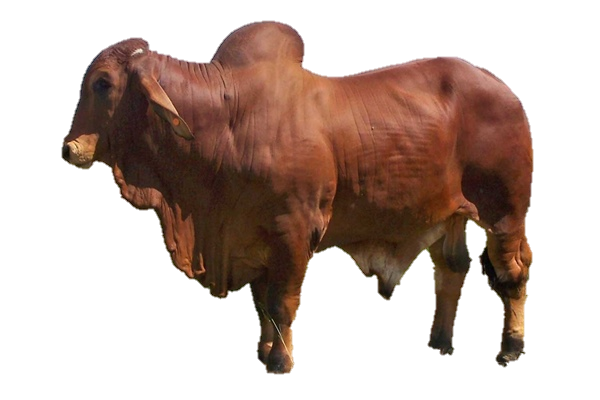 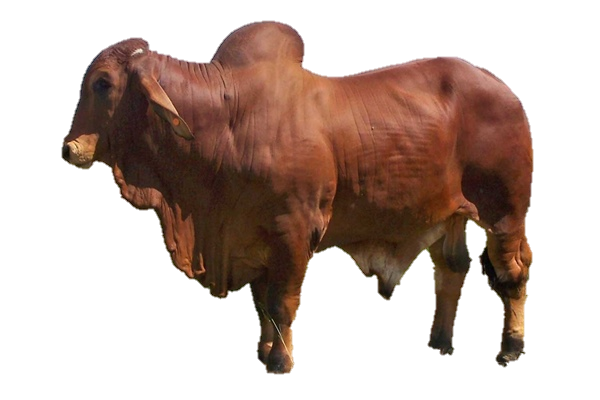 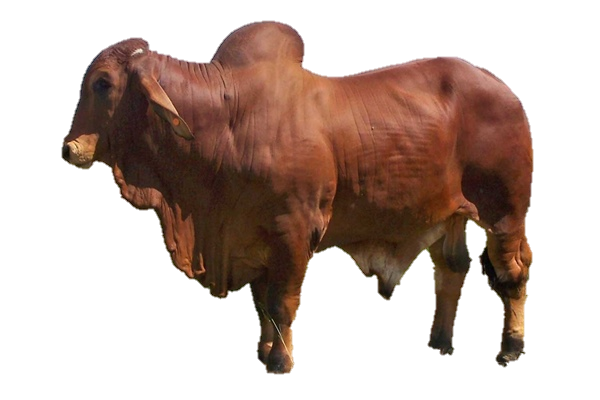 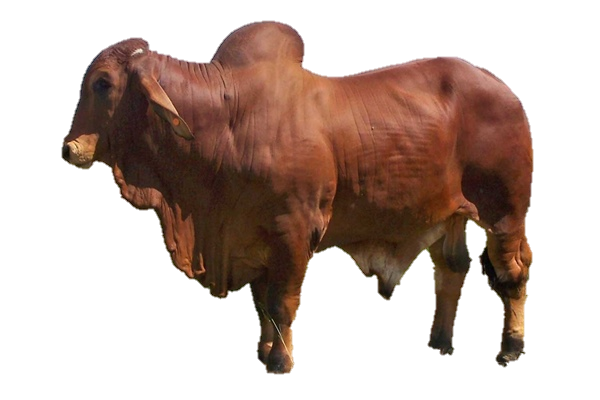 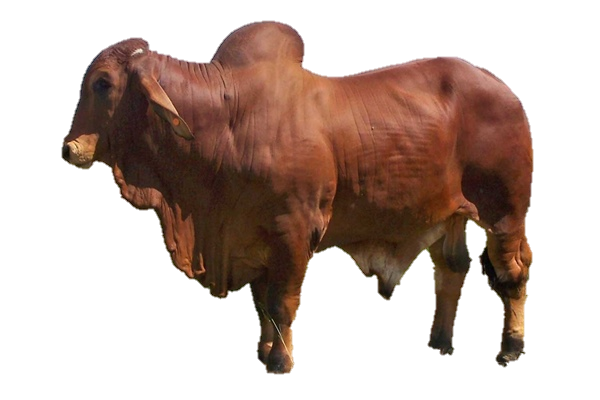 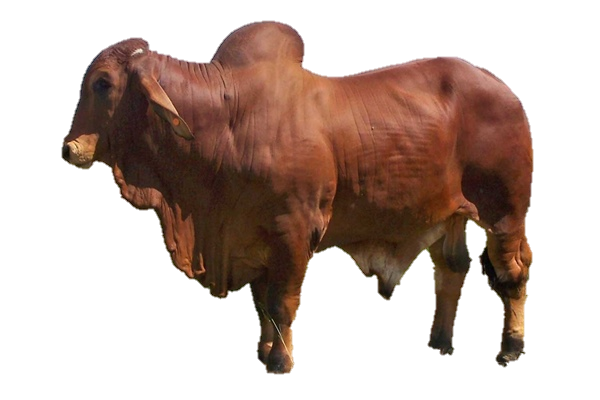 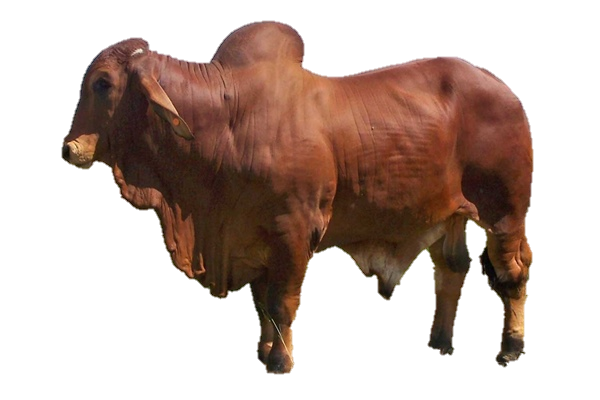 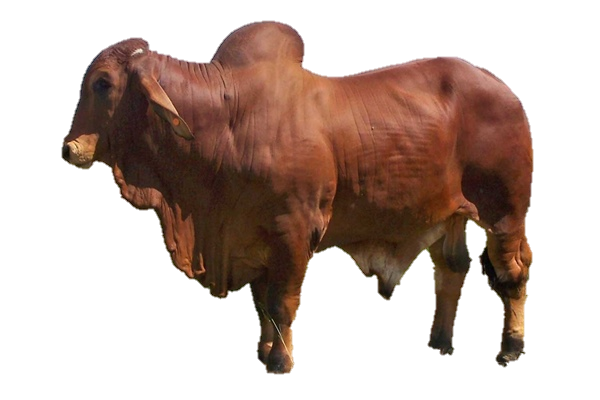 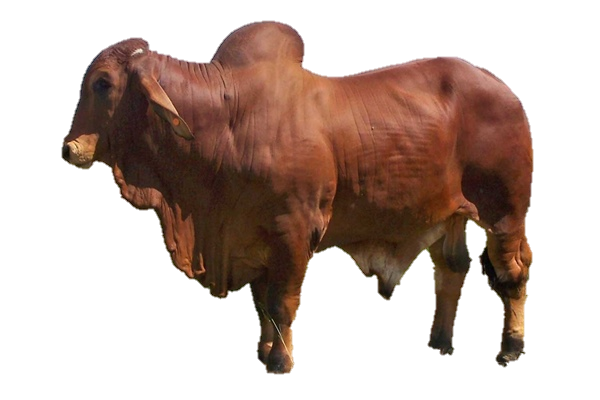 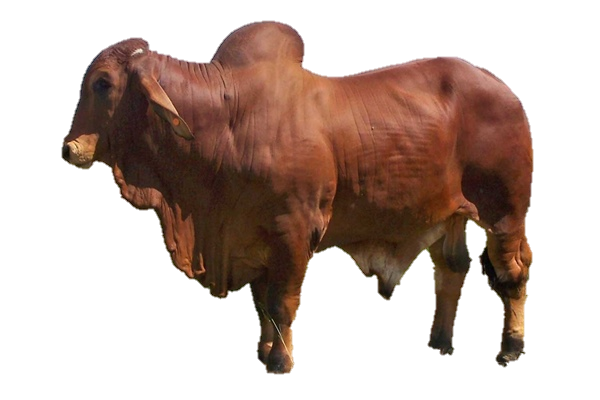 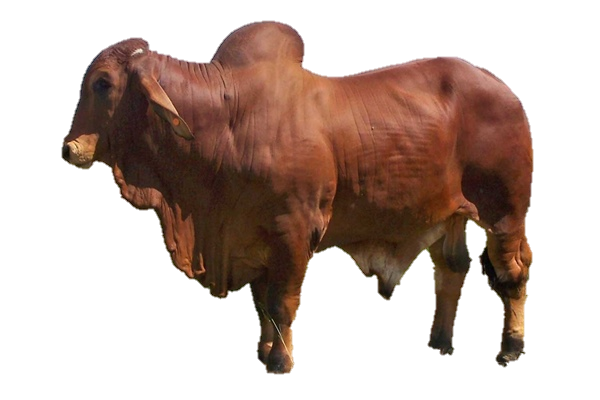 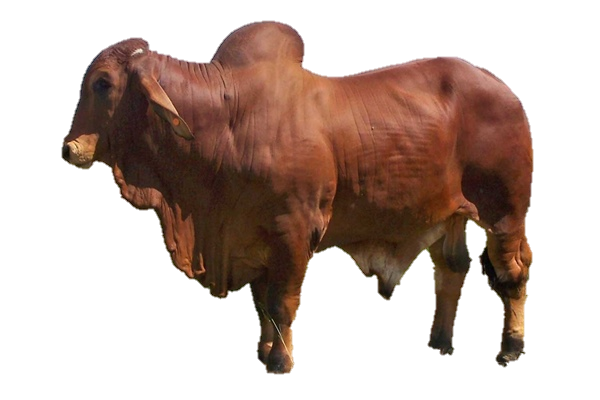 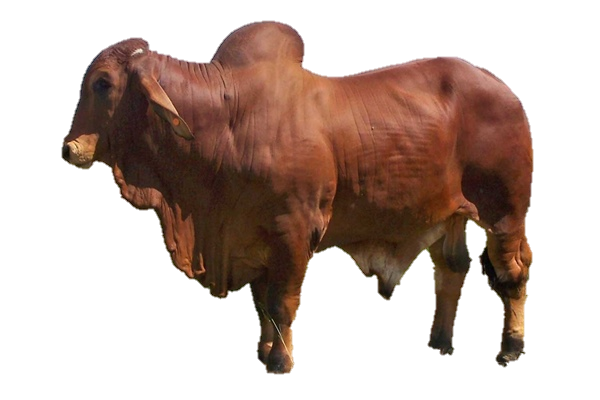 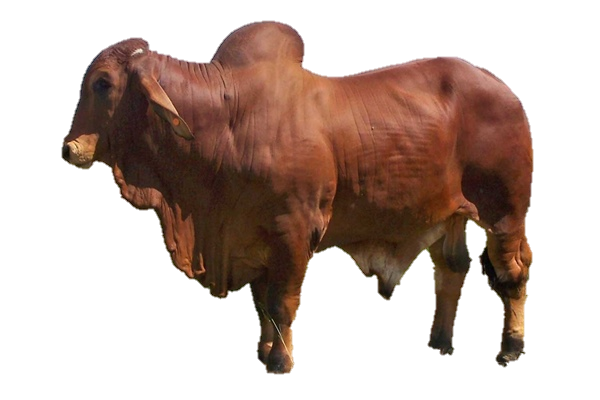 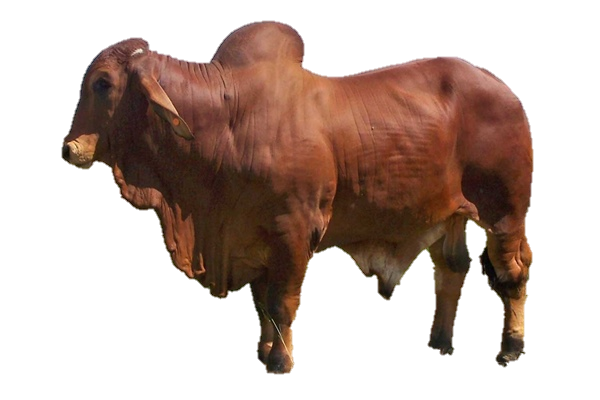 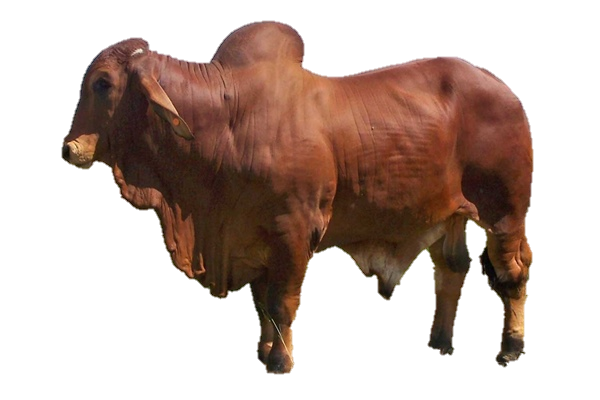 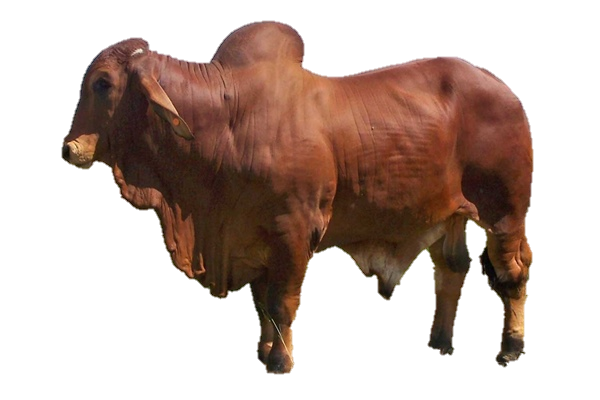 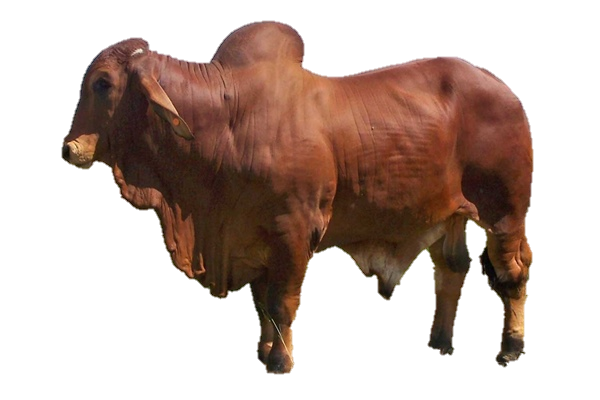 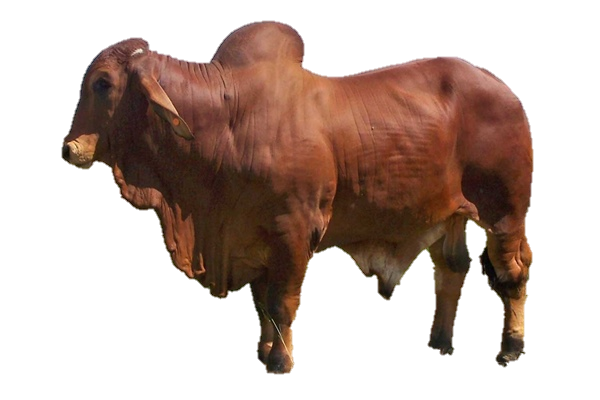 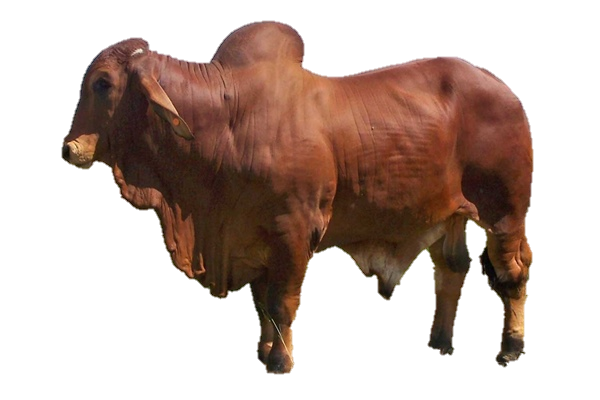 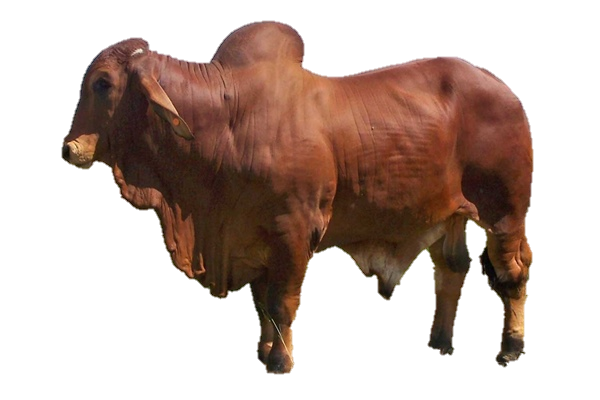 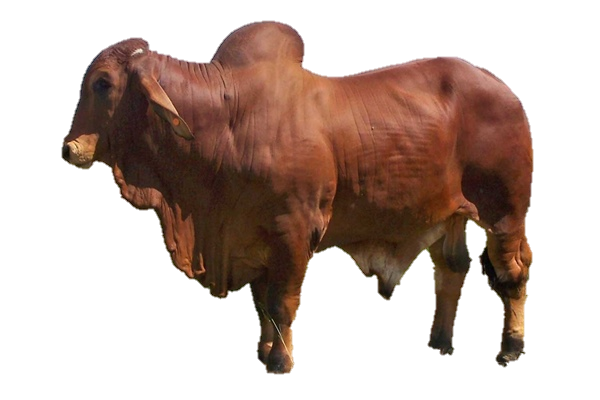 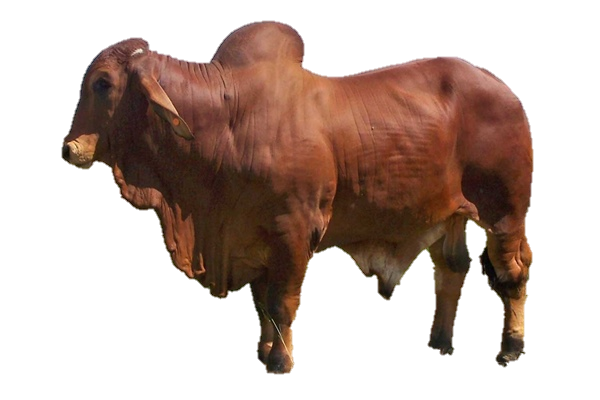 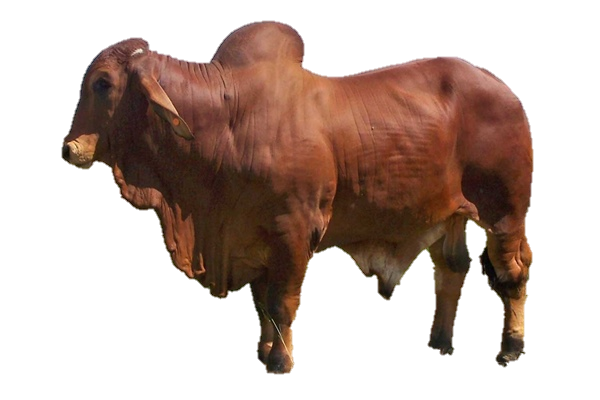 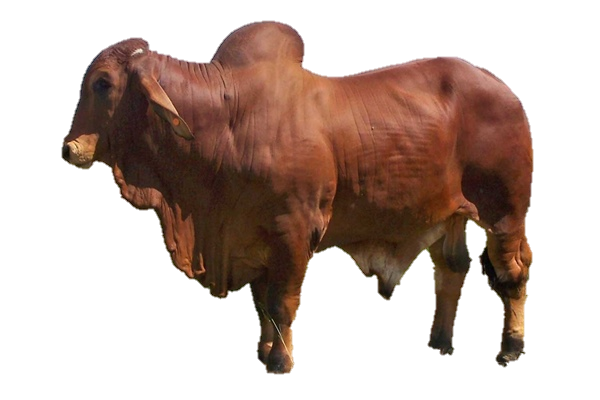 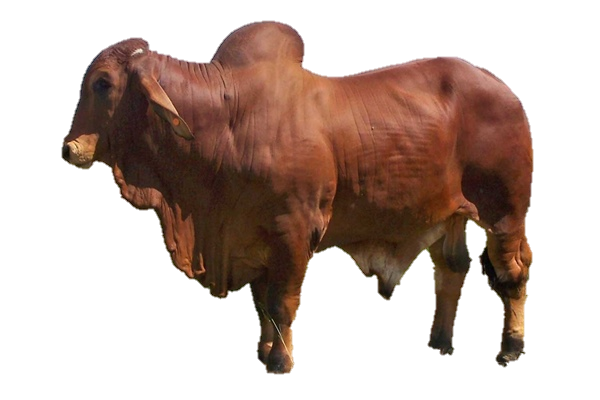 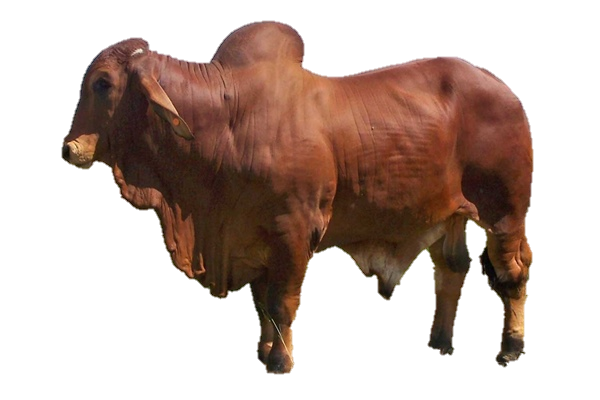 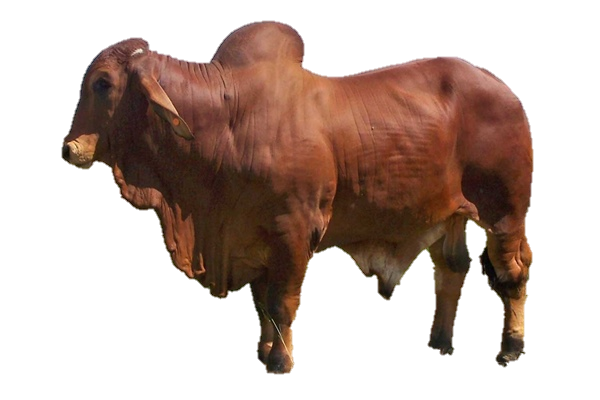 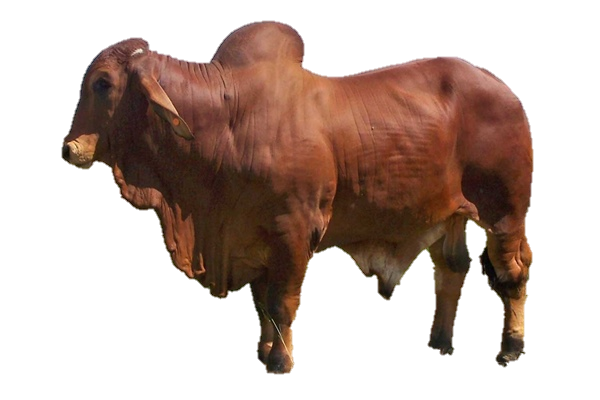 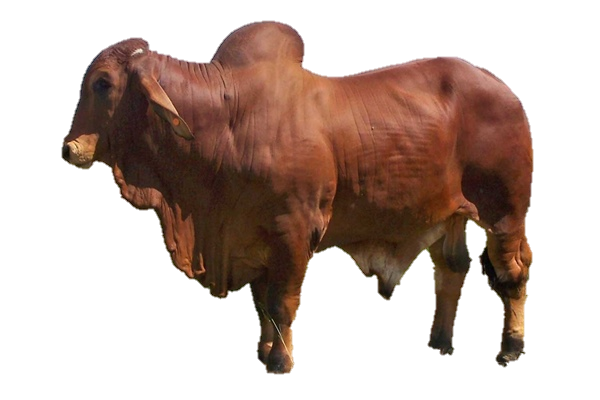 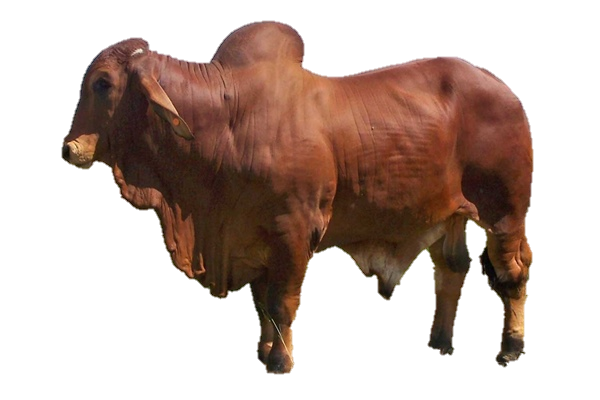 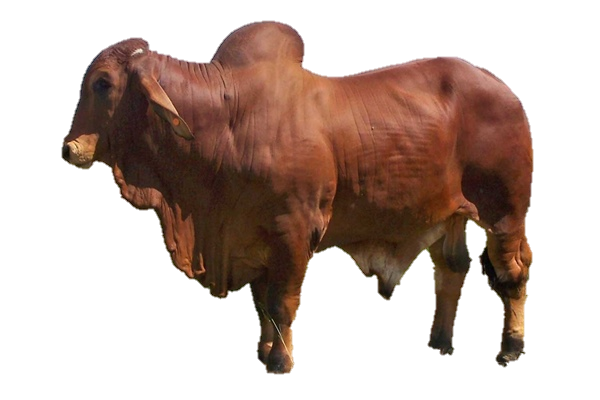 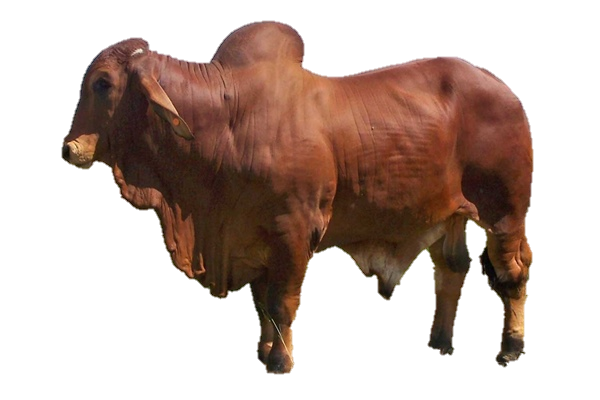 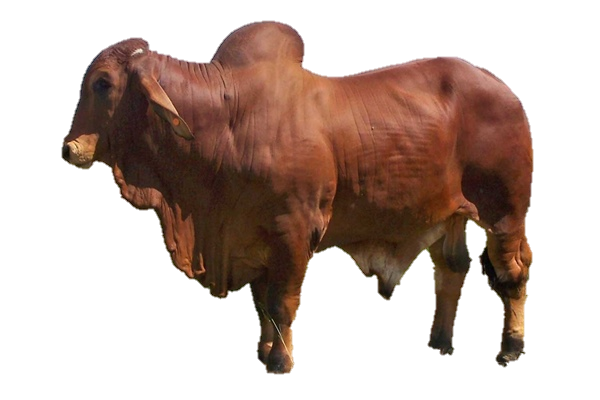 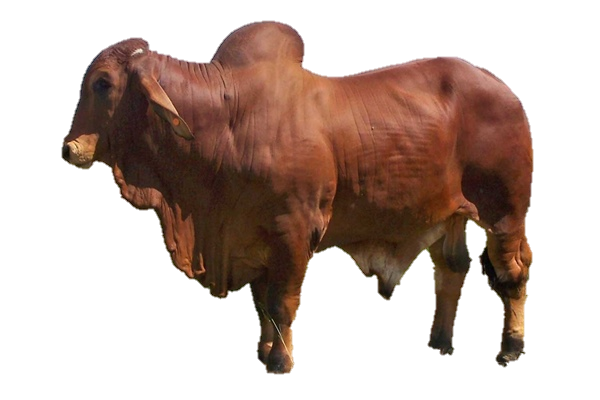 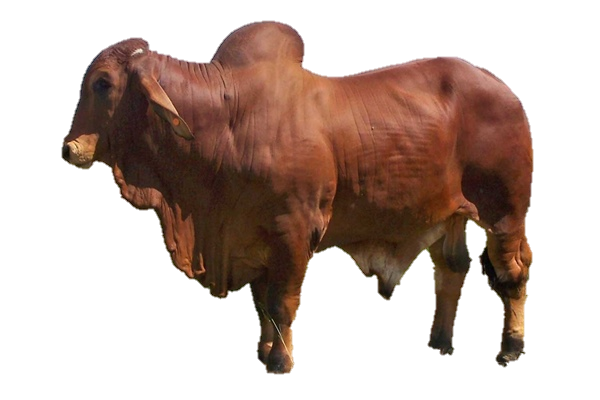 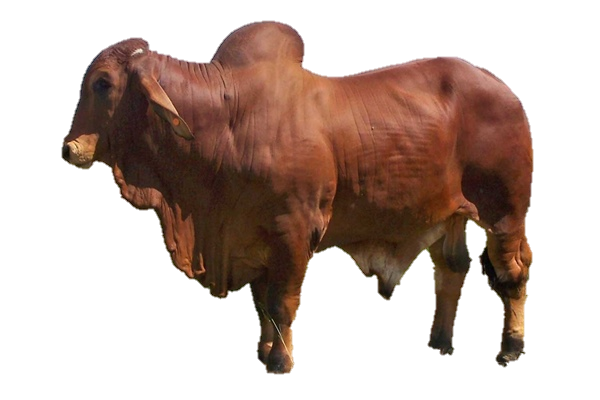 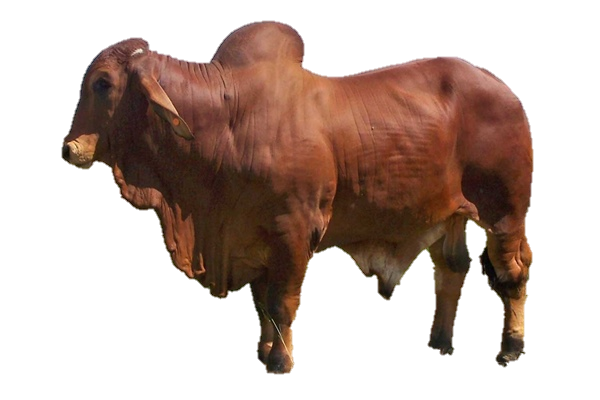 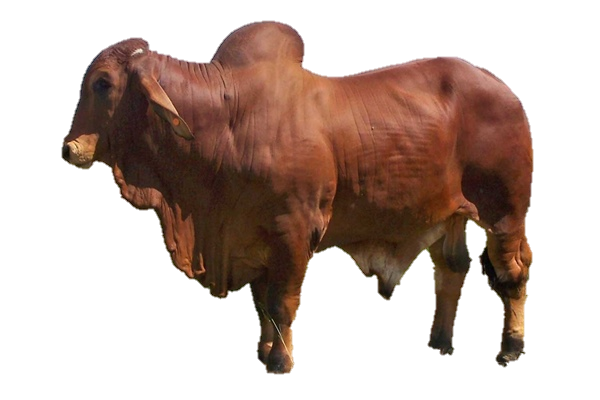 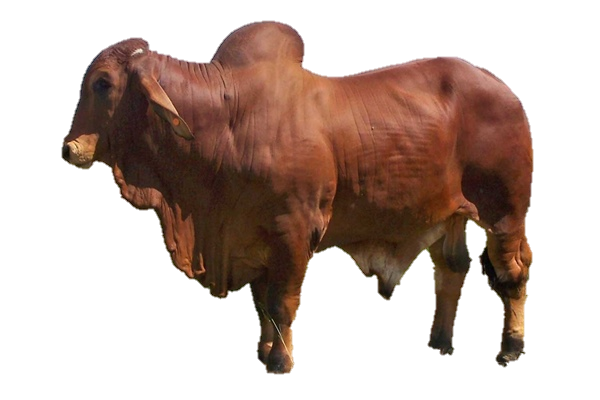 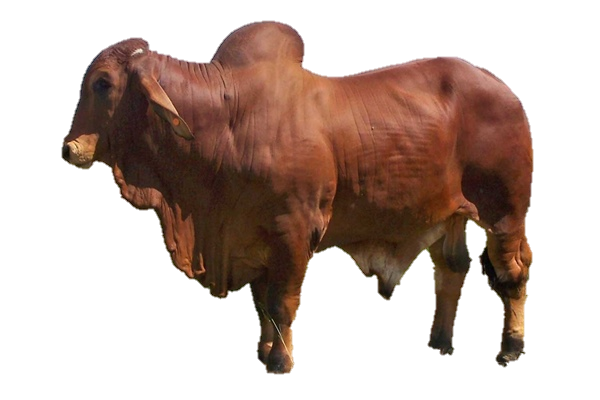 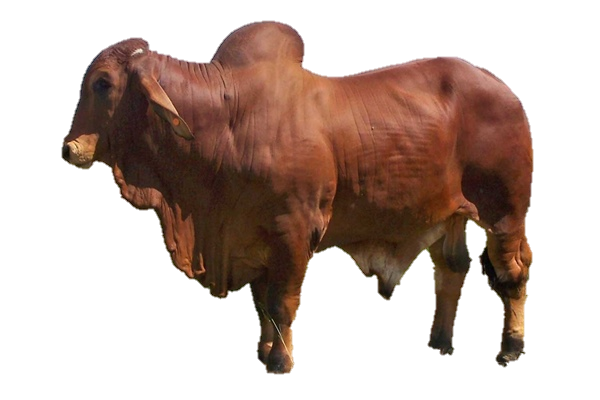 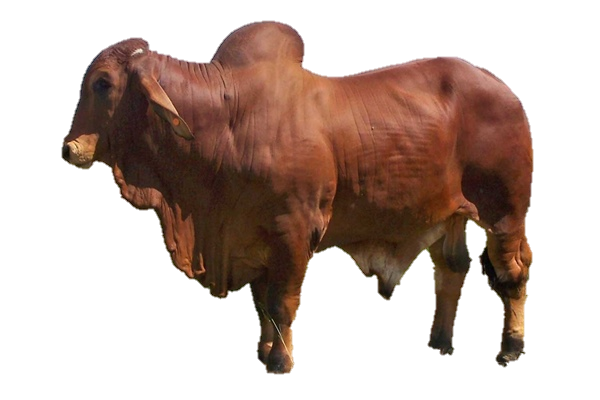 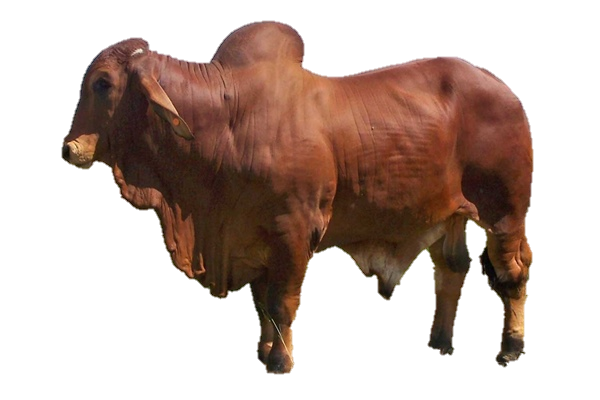 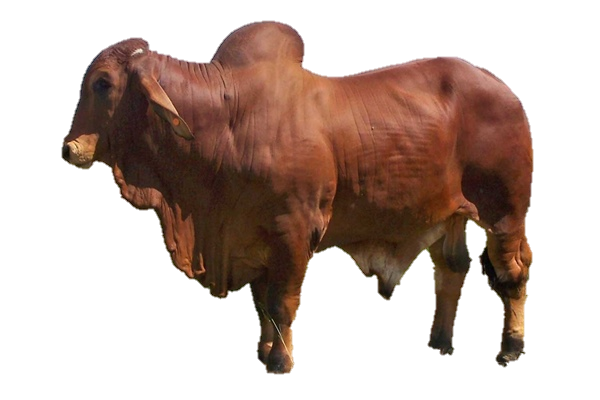 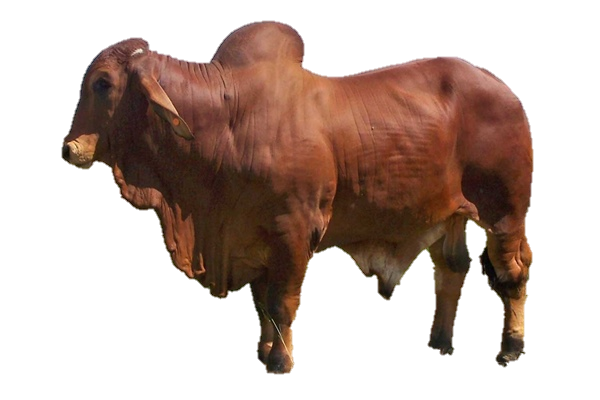 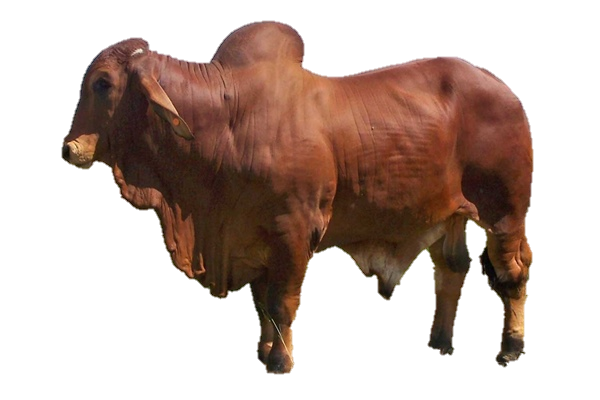 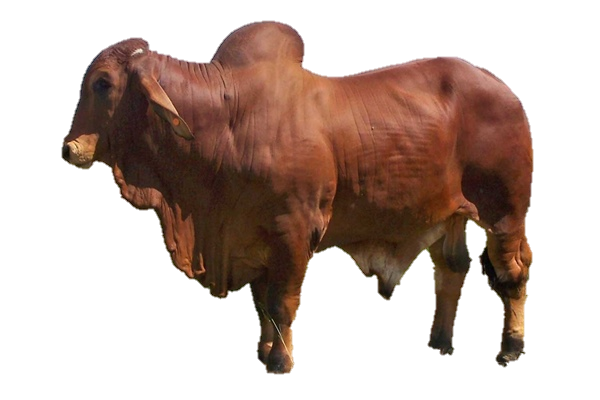 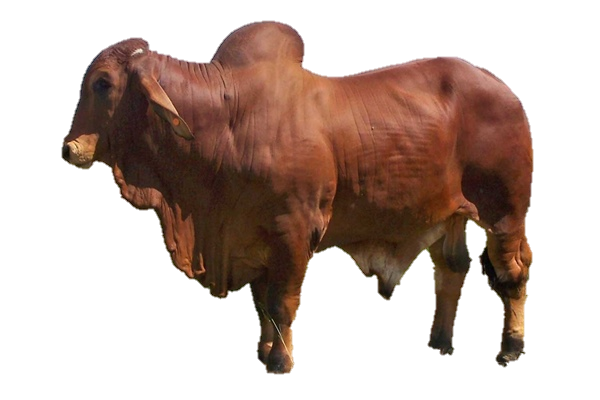 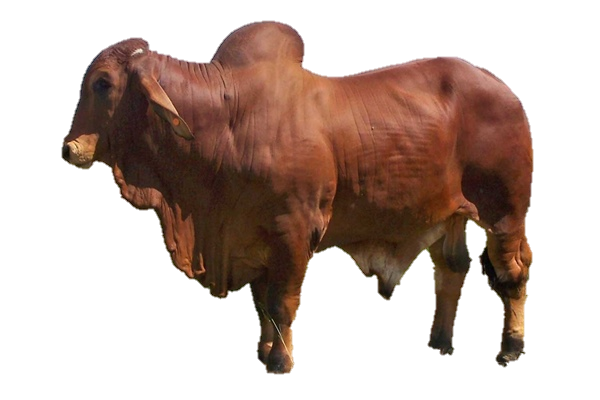 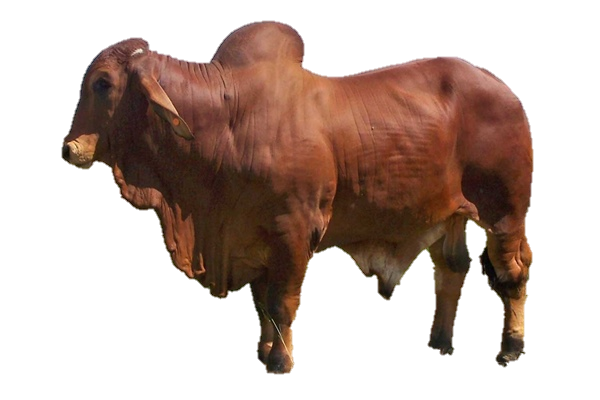 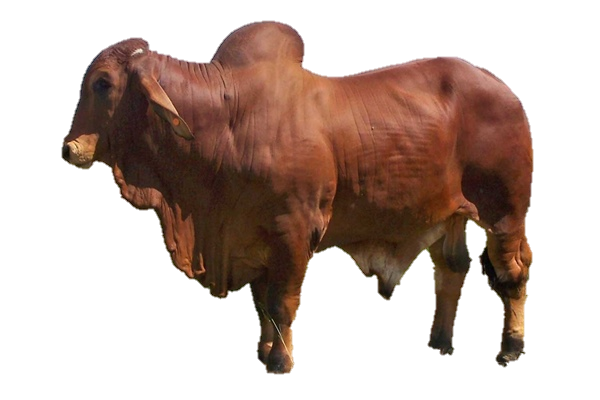 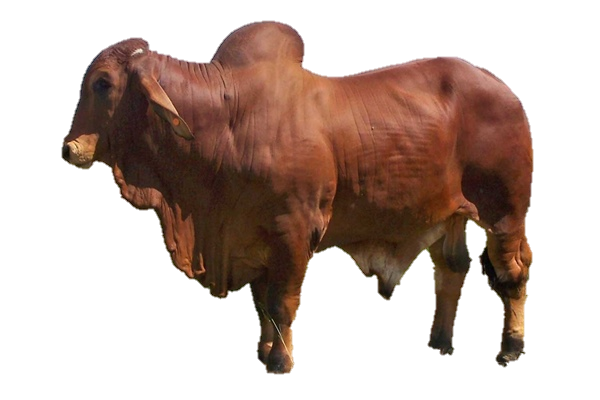 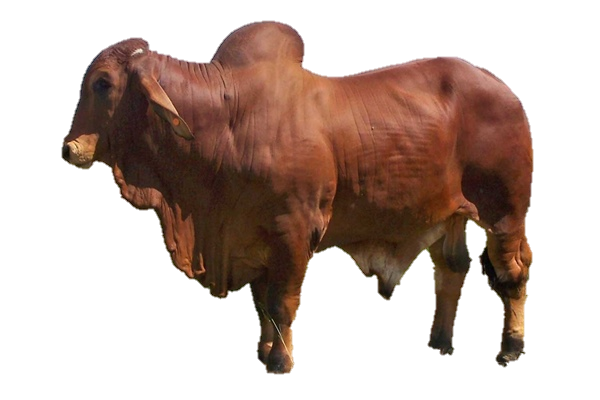 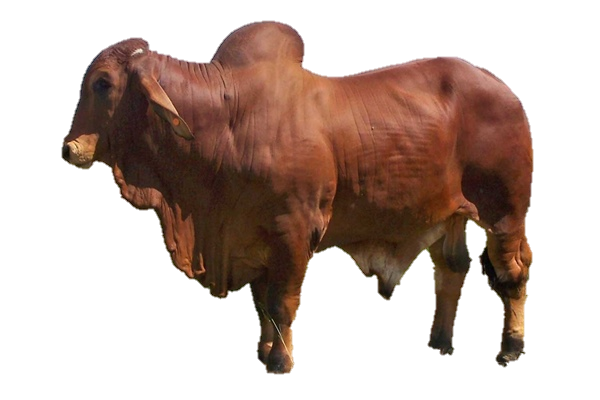 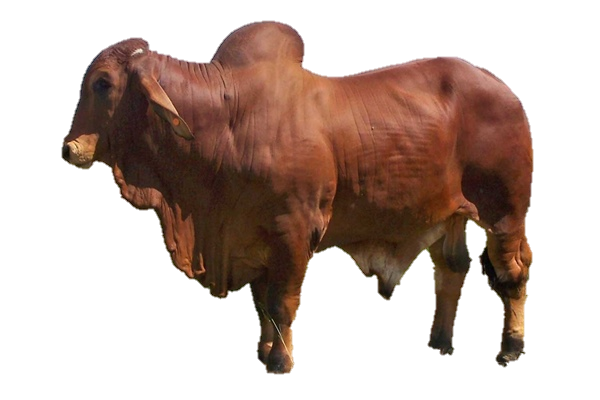 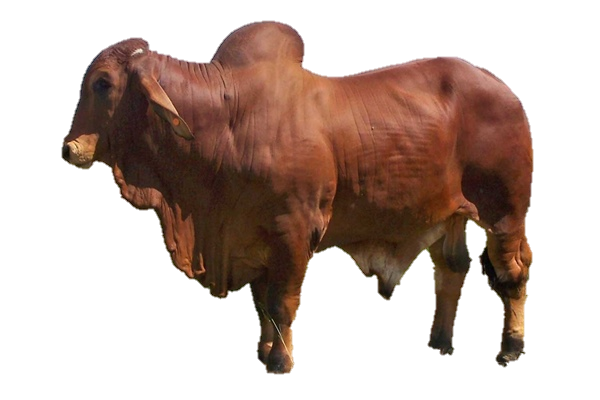 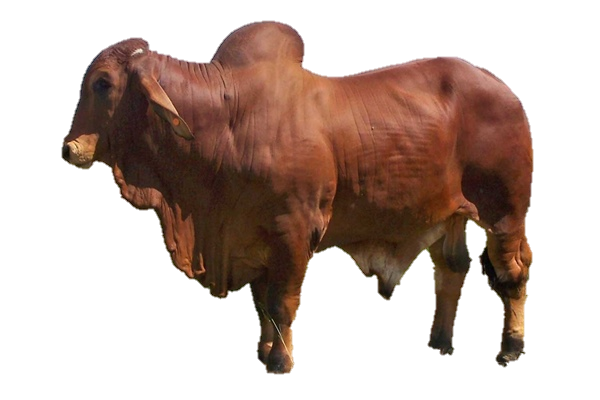 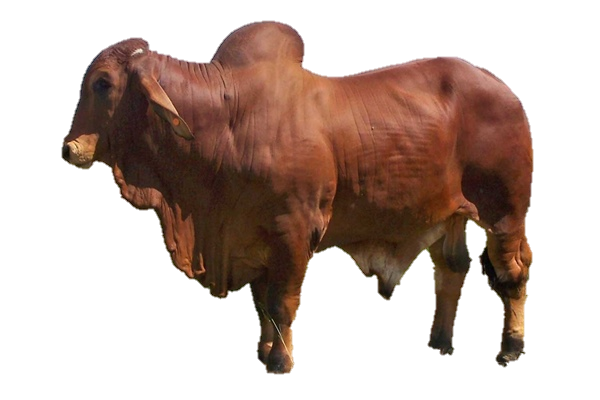 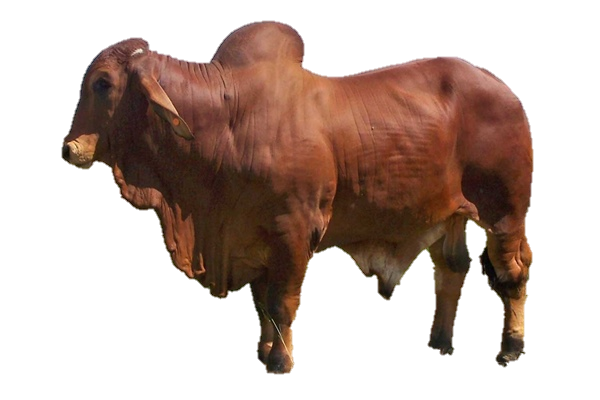 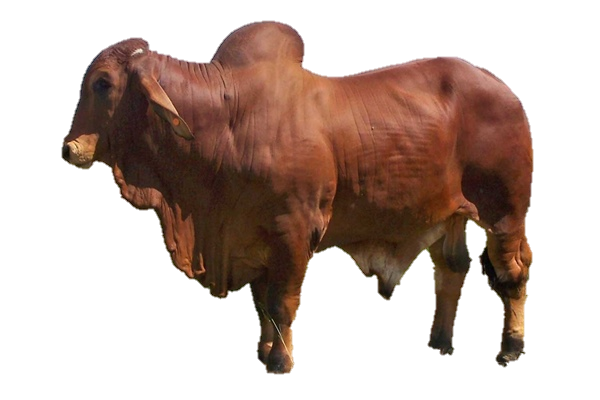 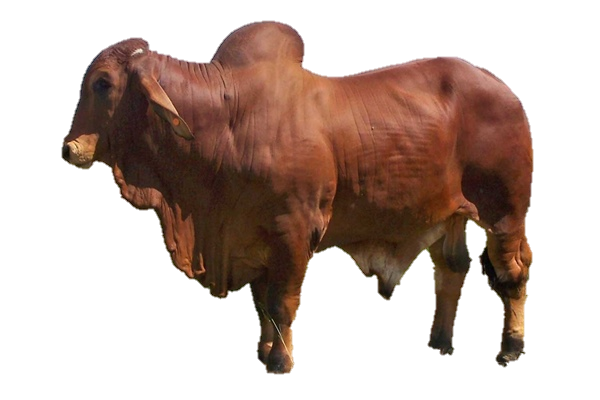 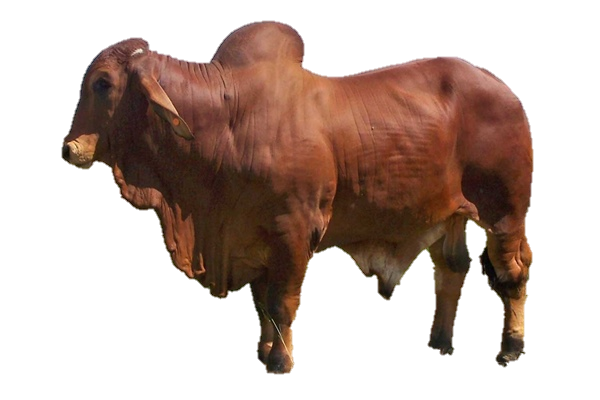 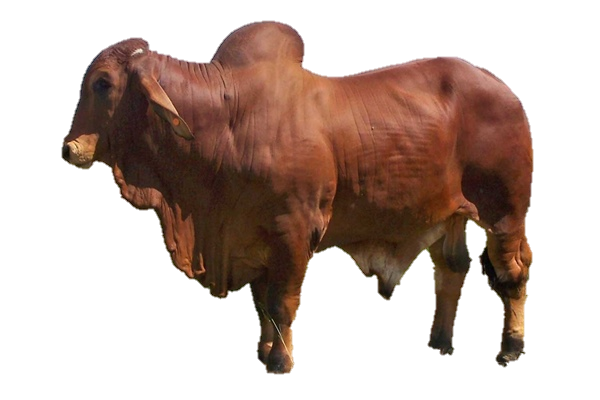 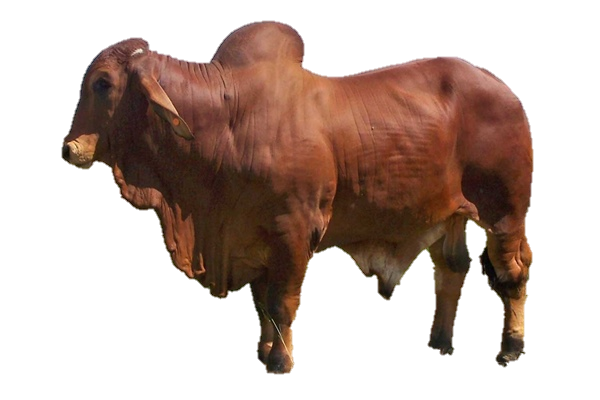 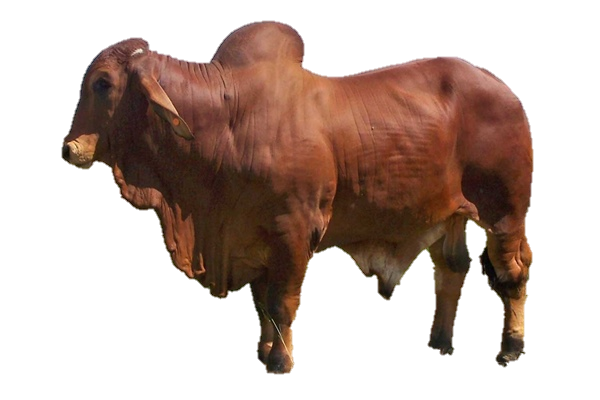 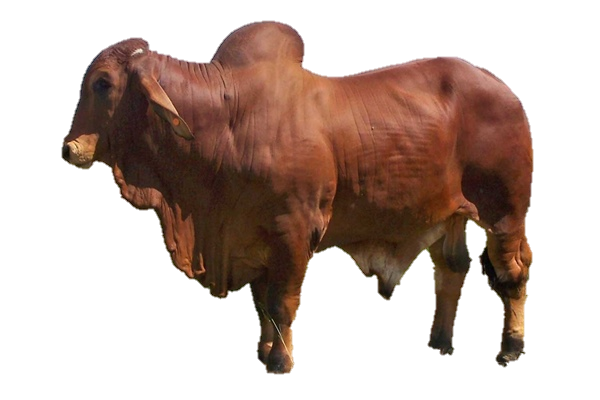 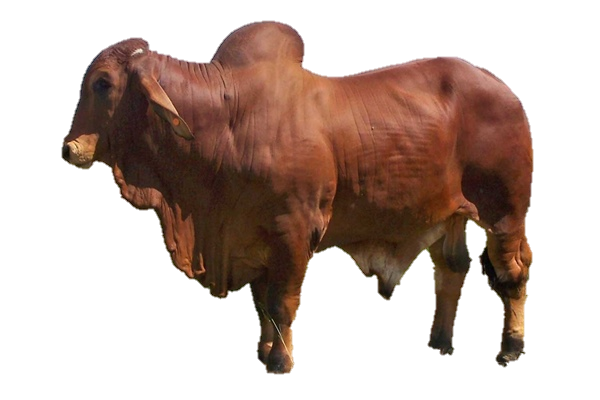 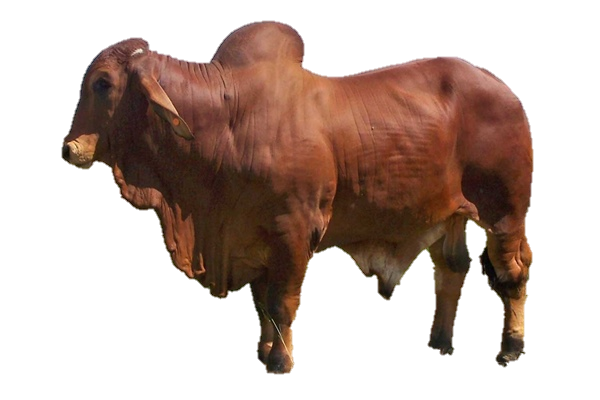 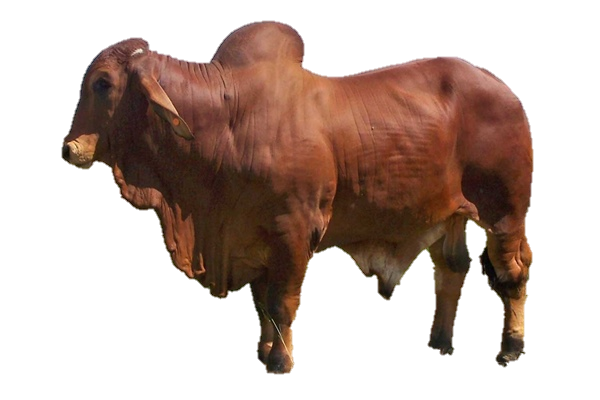 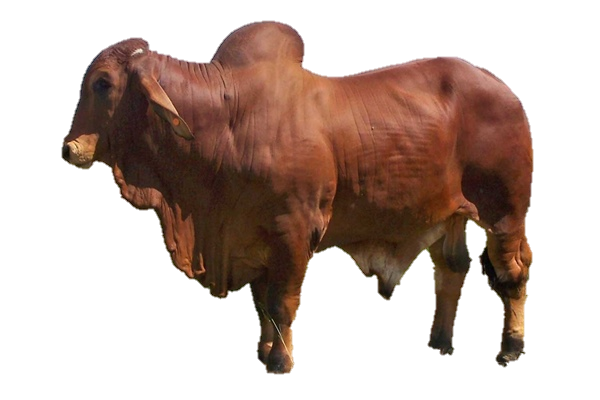 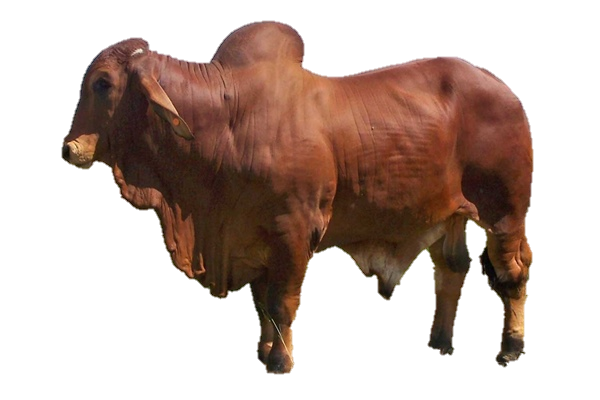 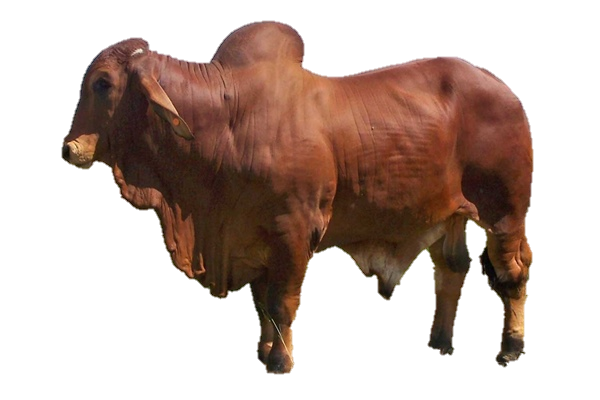 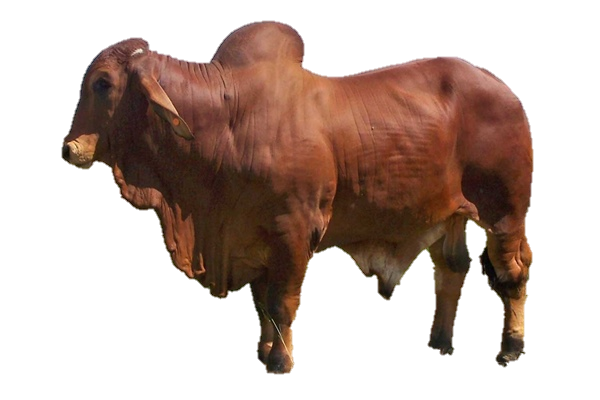 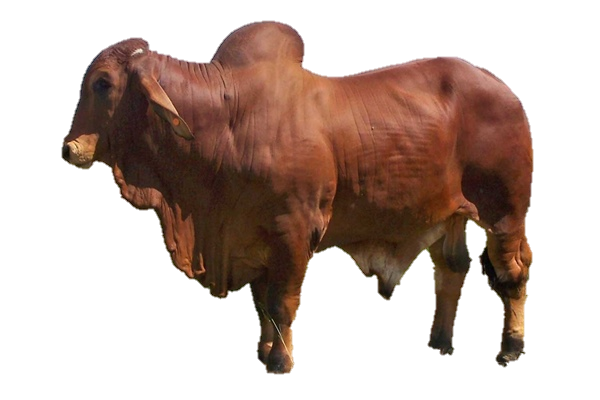 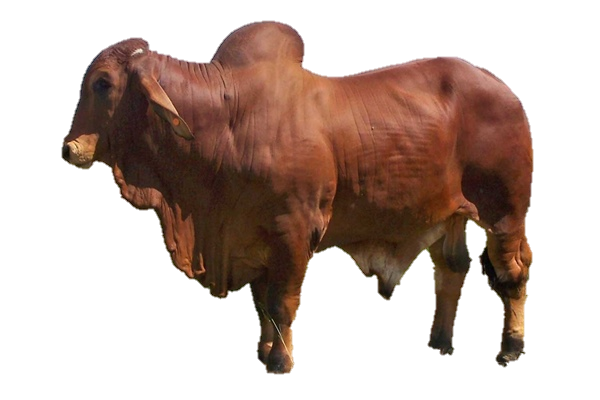 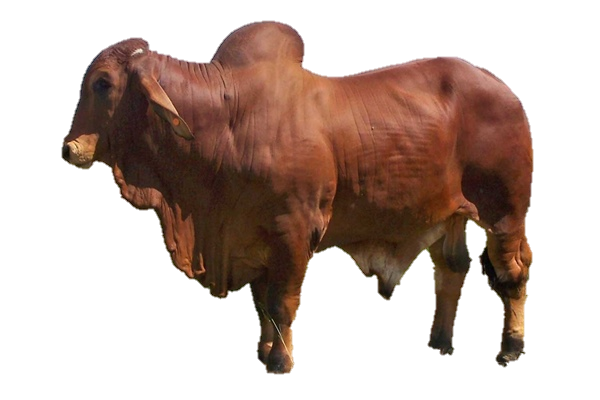 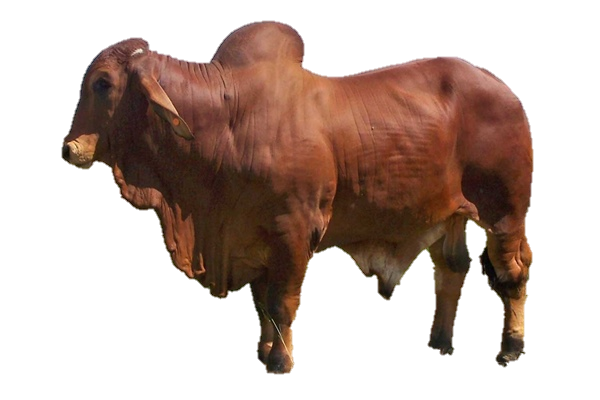 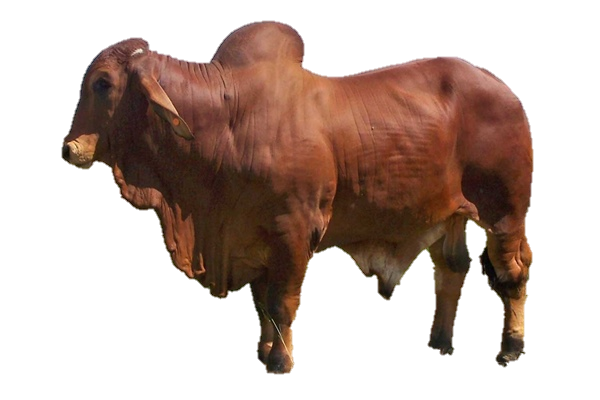 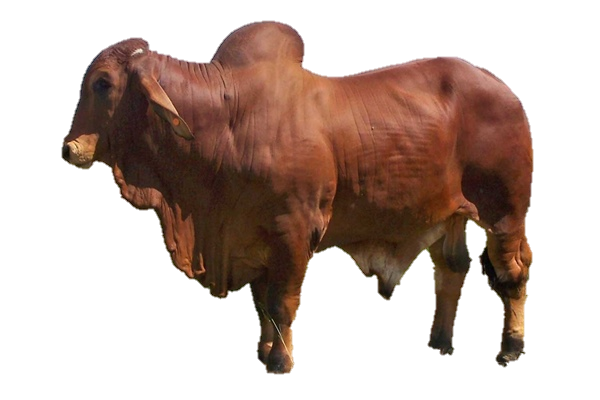 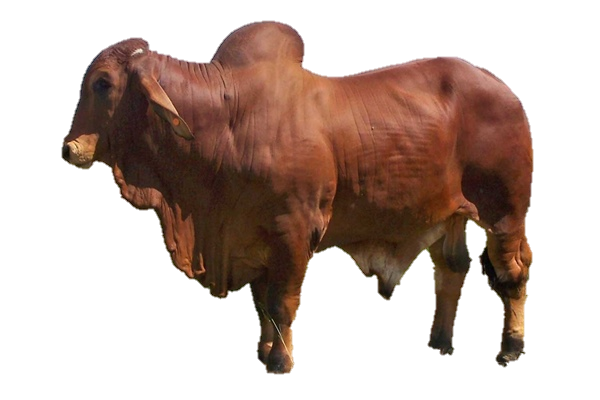 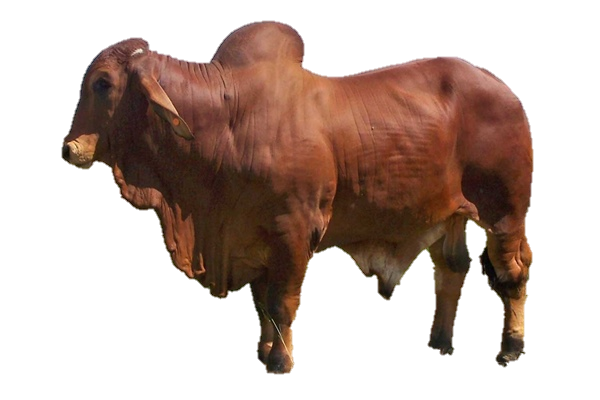 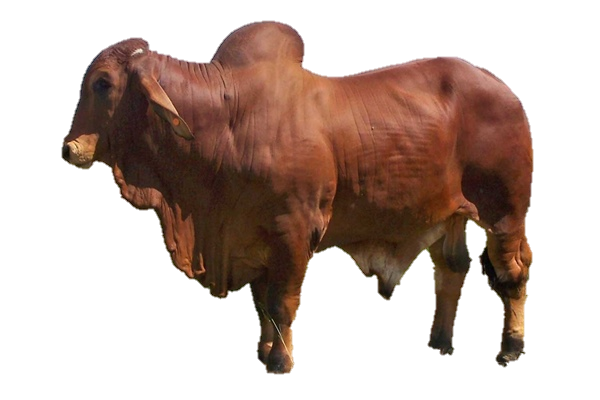 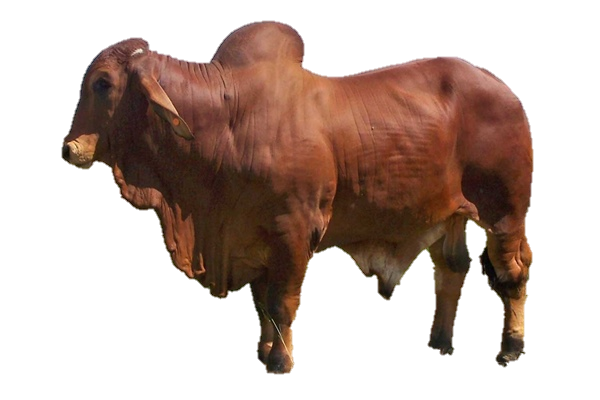 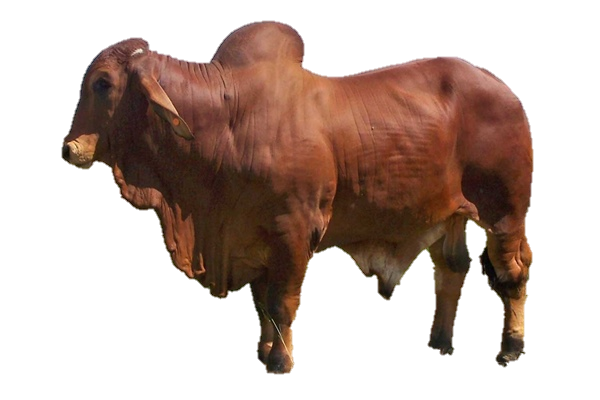 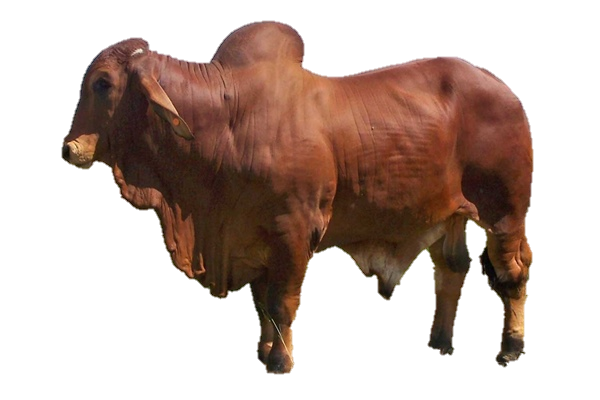 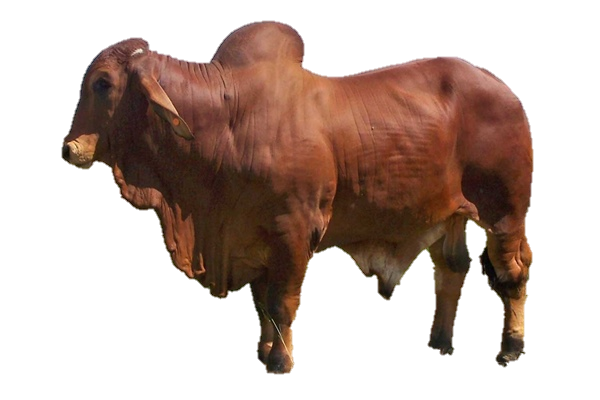 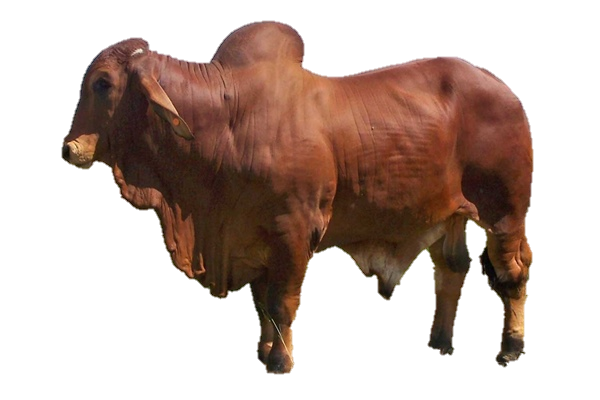 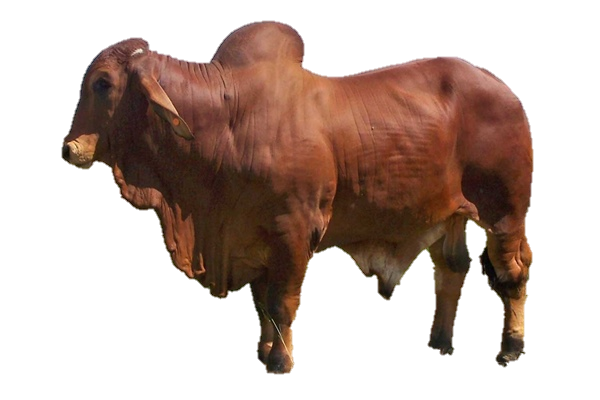 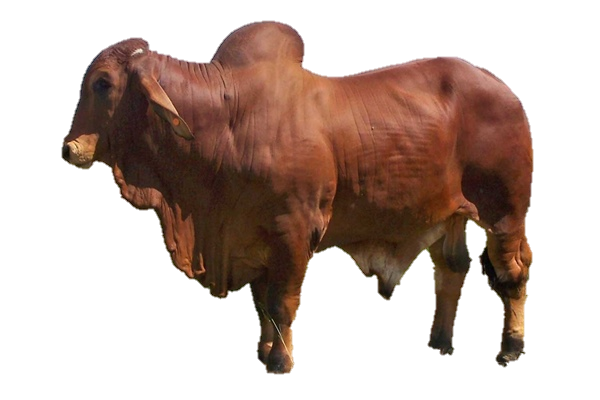 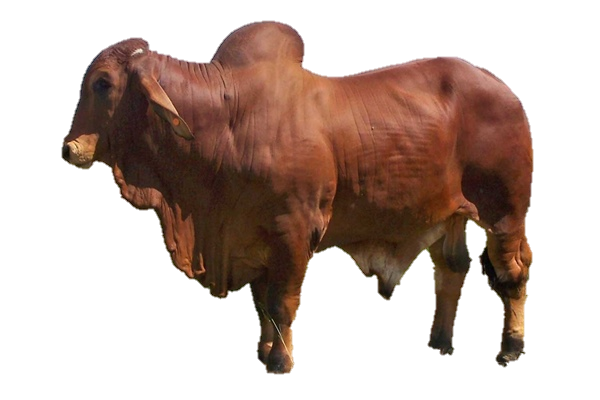 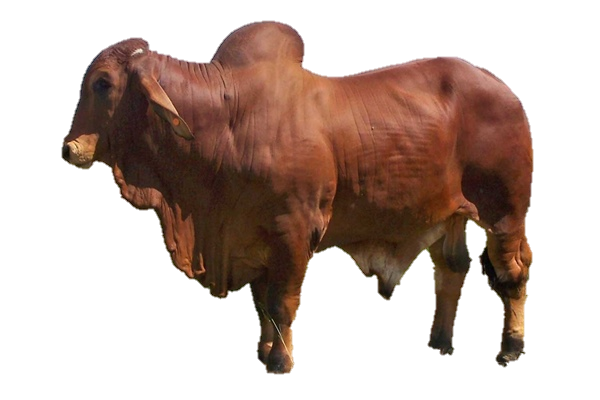 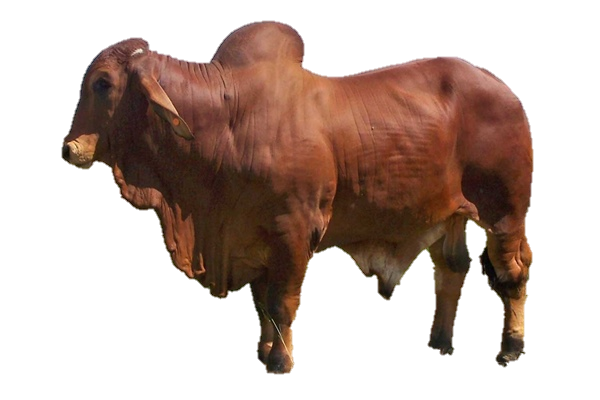 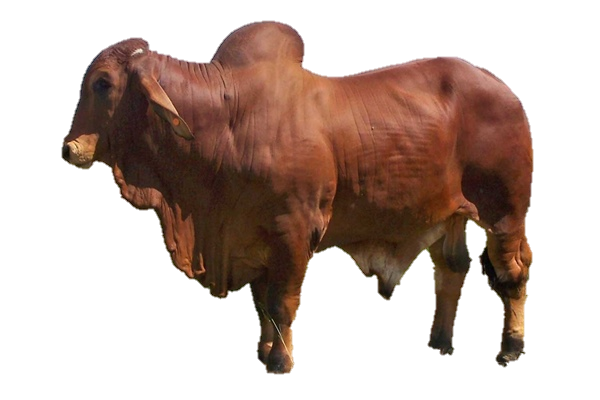 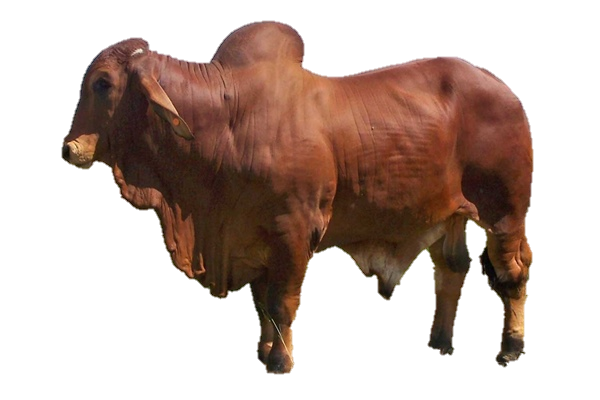 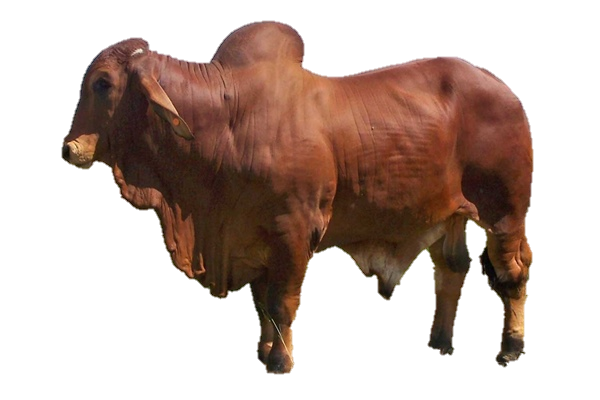 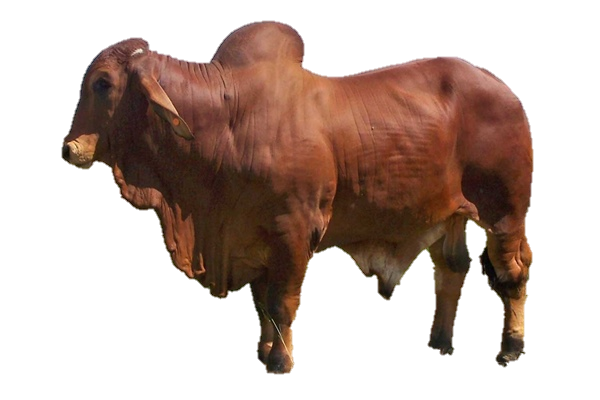 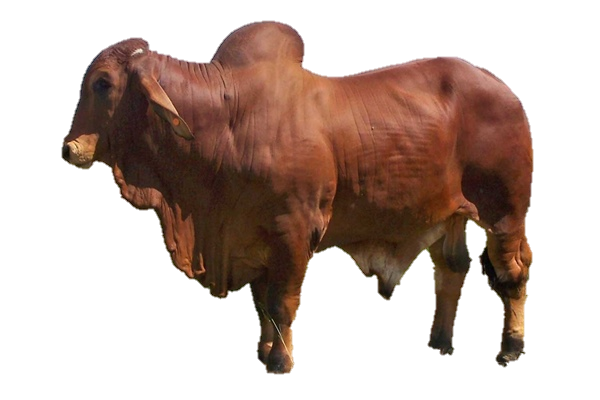 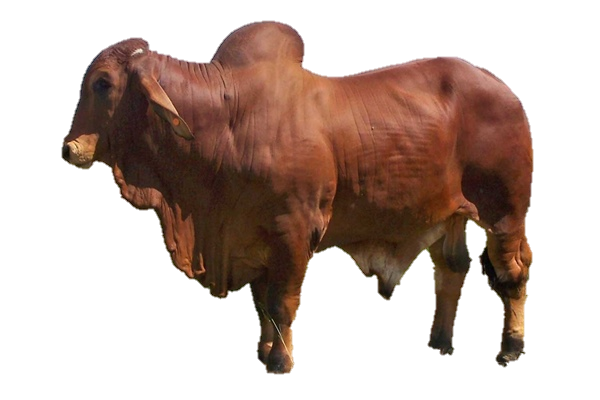 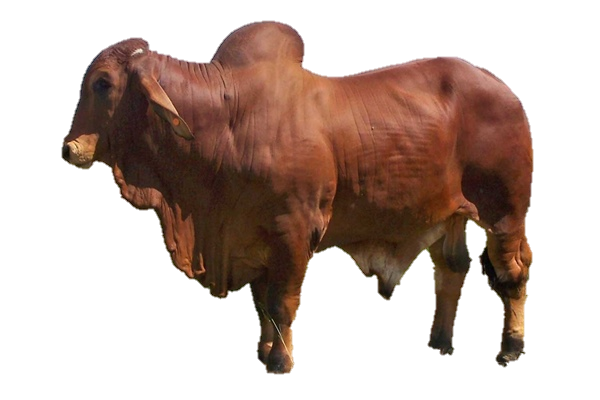 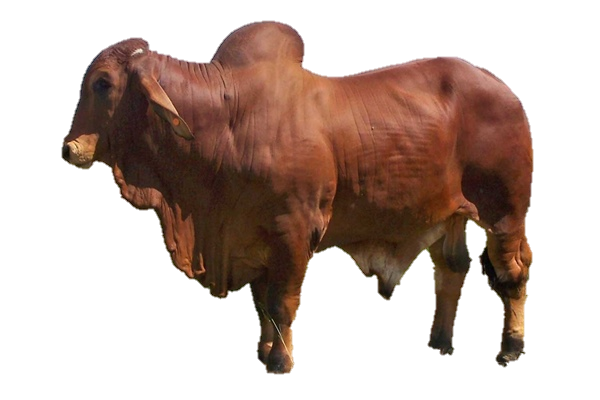 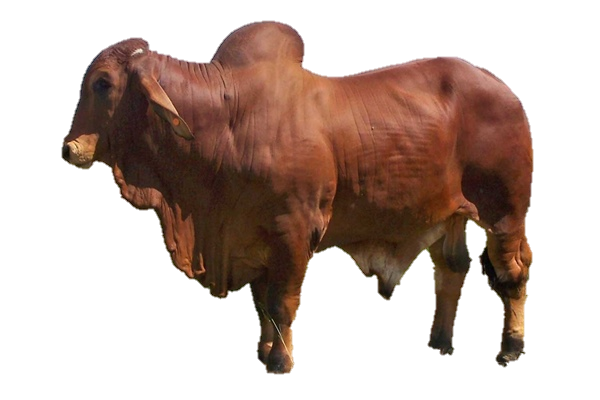 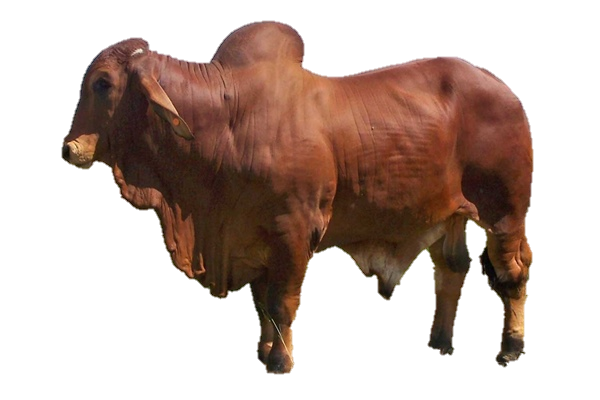 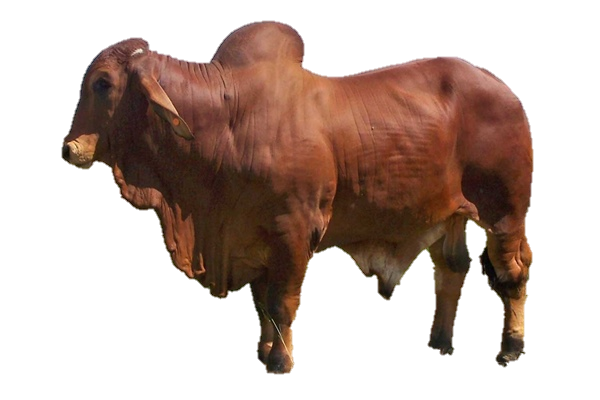 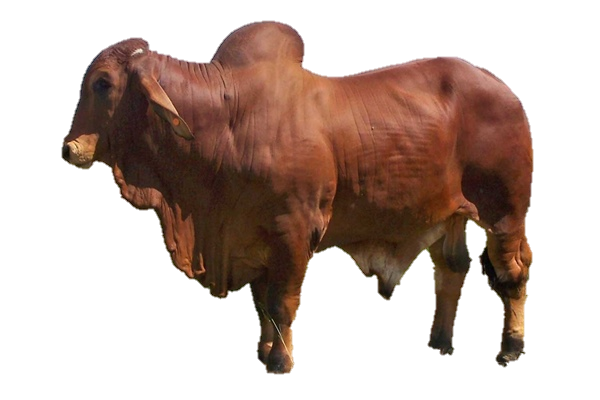 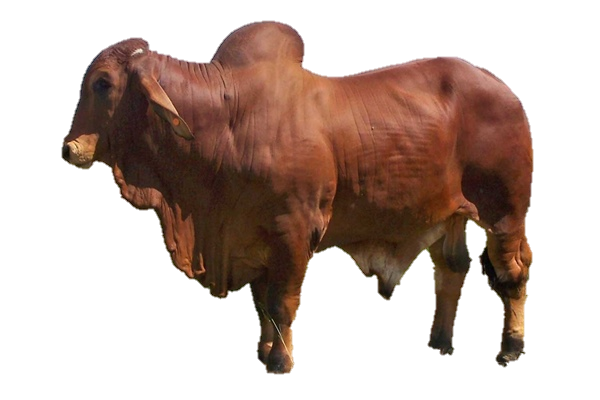 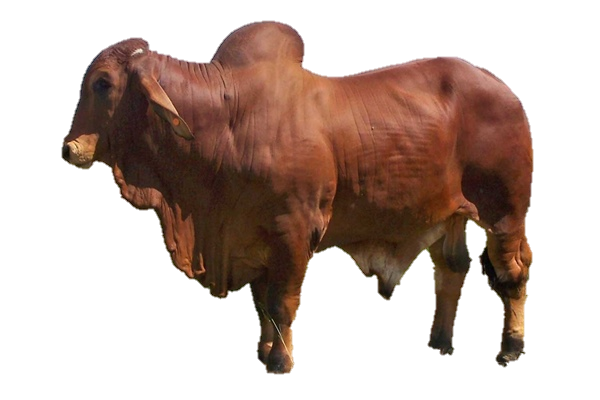 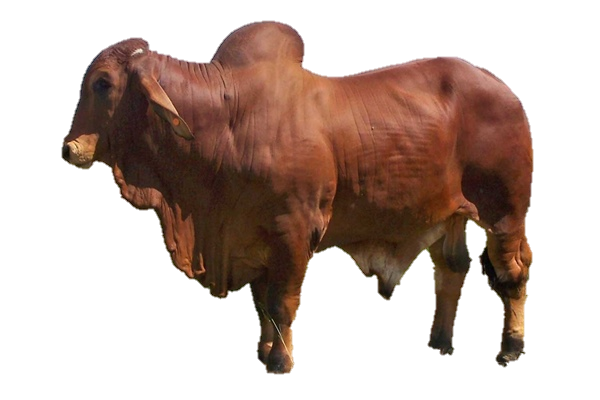 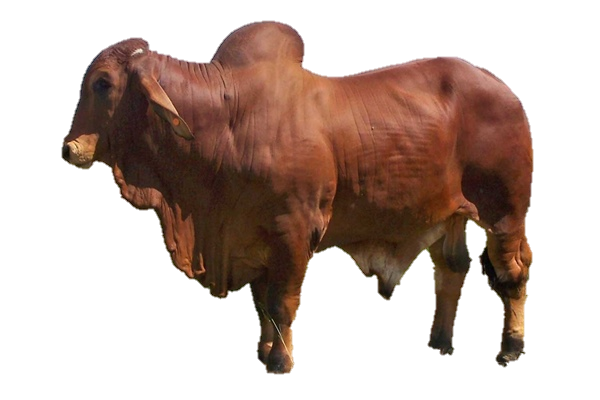 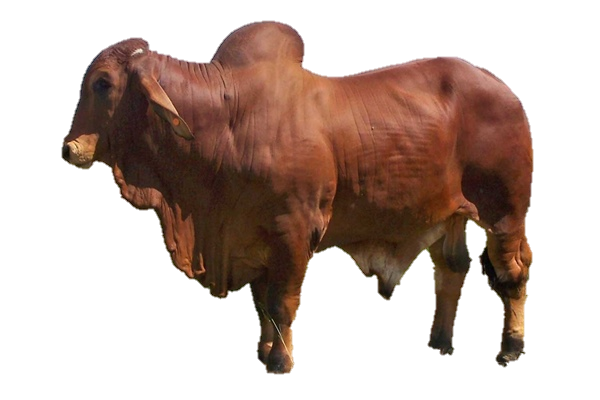 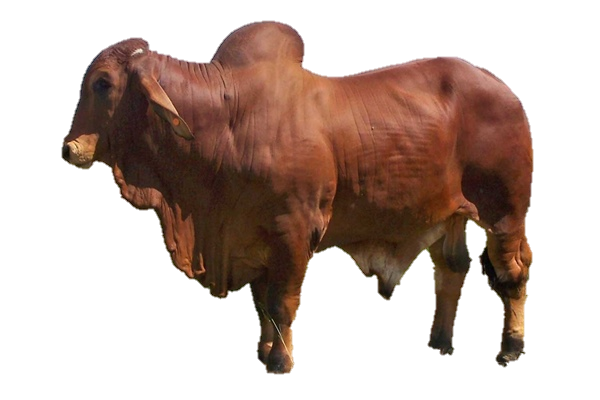 এতগুলো গরু কিভাবে সহজে গণনা করা  যায় ।
এখানে ৪৮ টি দশ এর দল রয়েছে
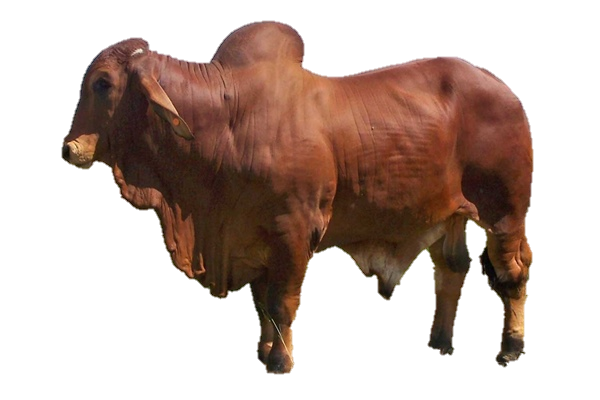 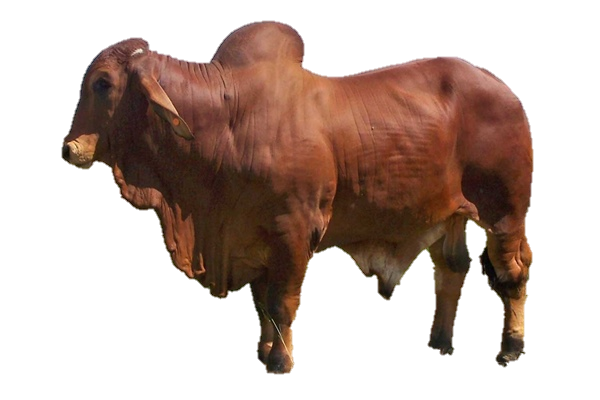 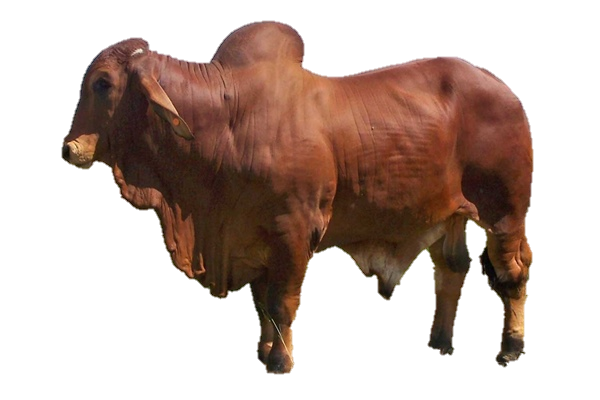 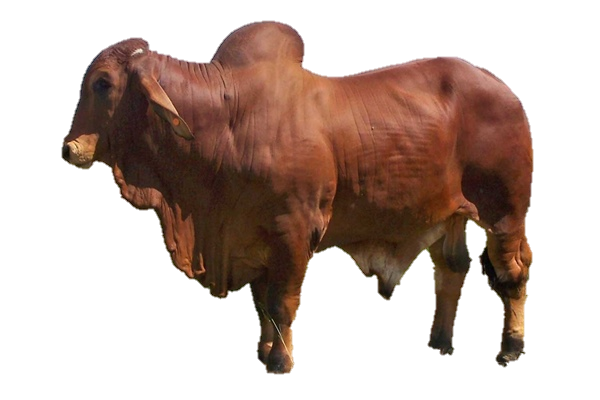 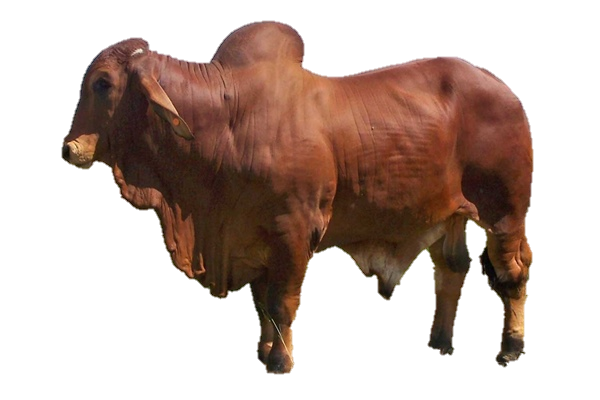 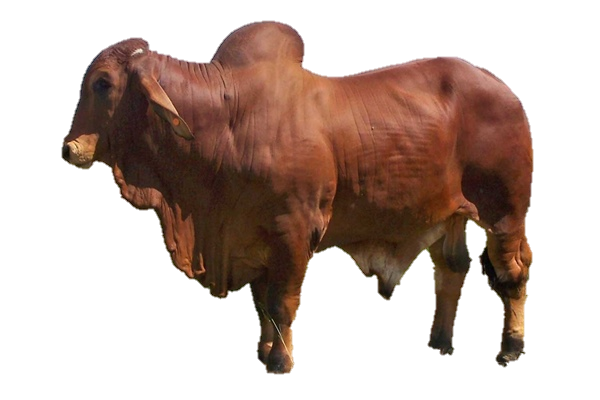 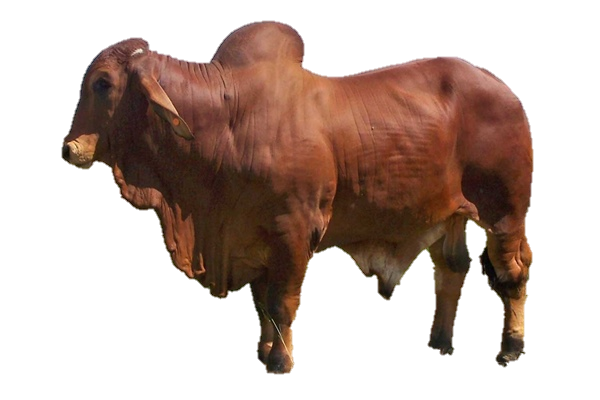 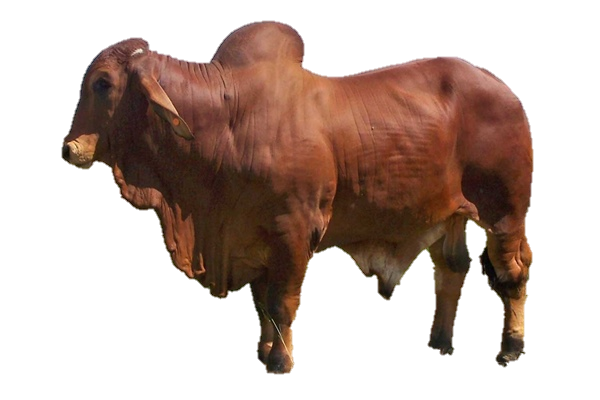 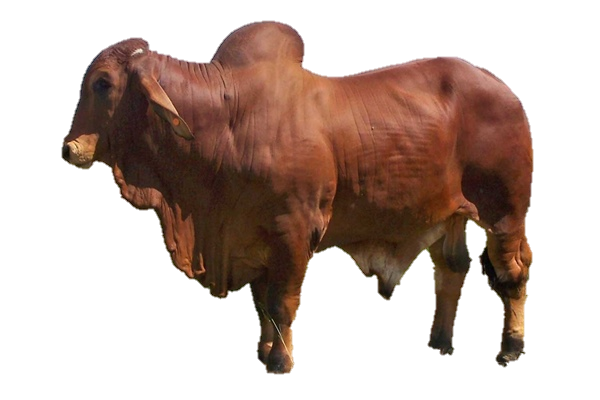 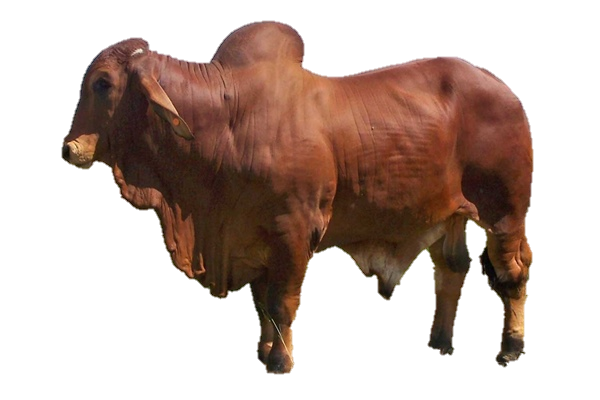 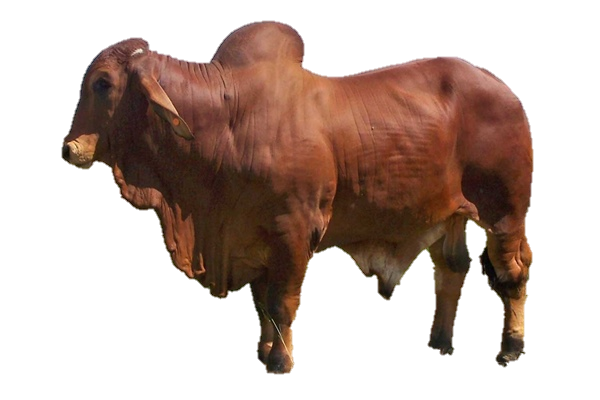 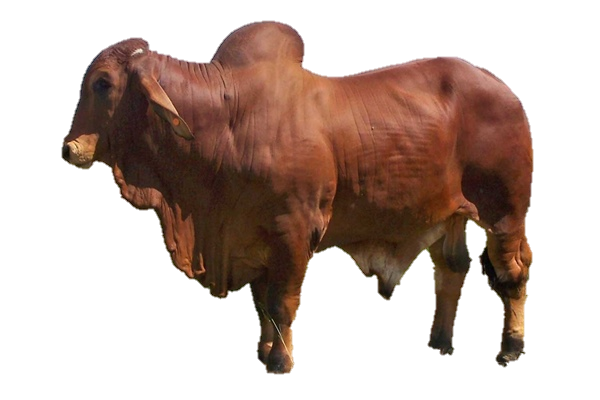 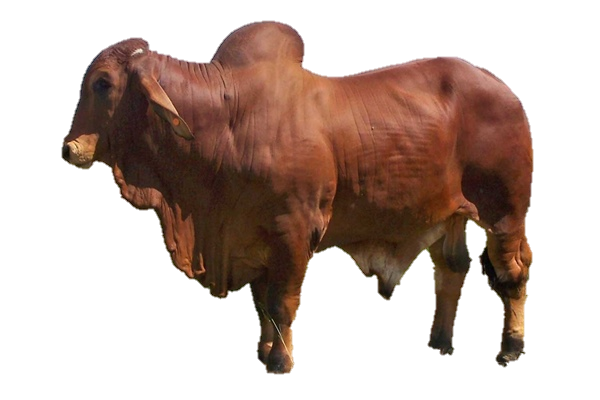 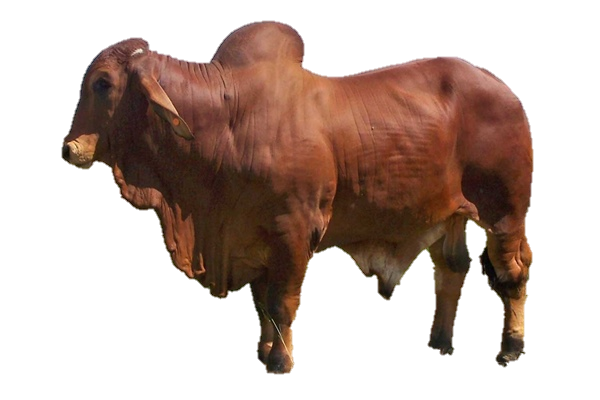 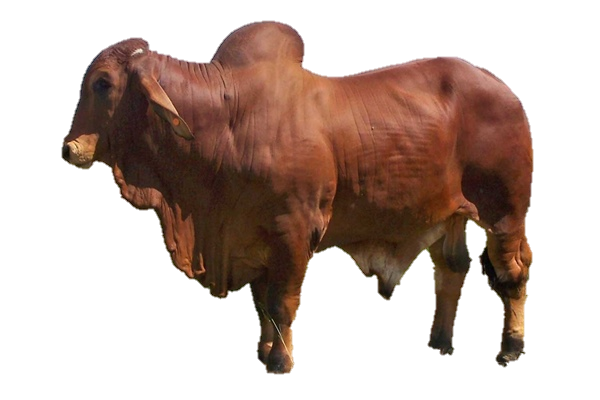 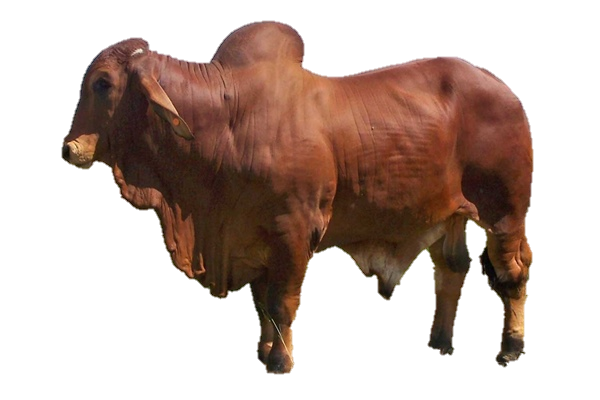 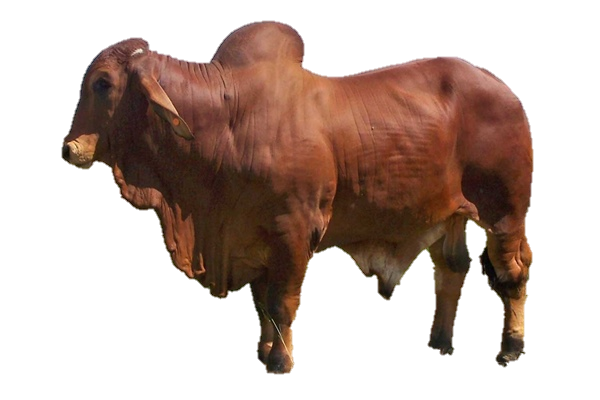 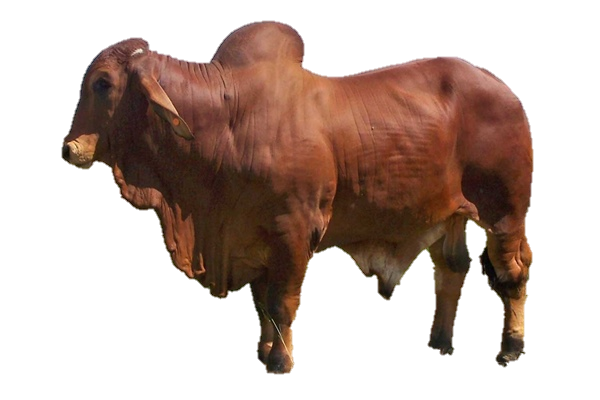 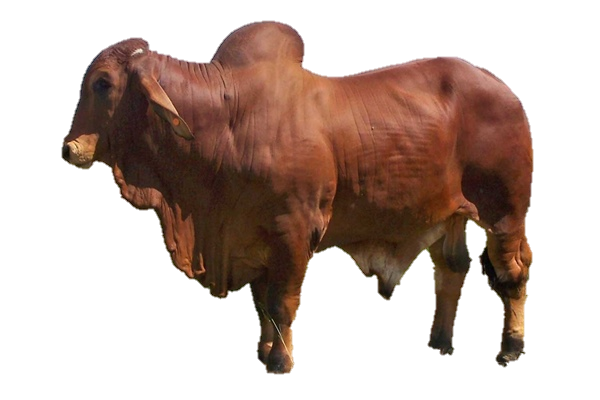 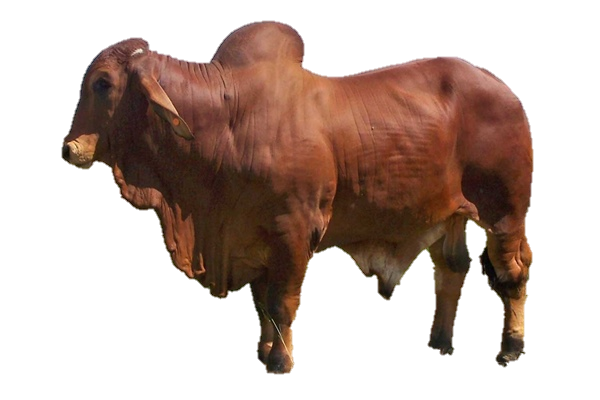 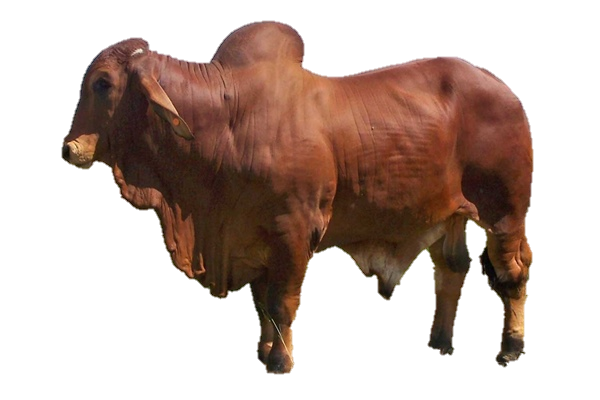 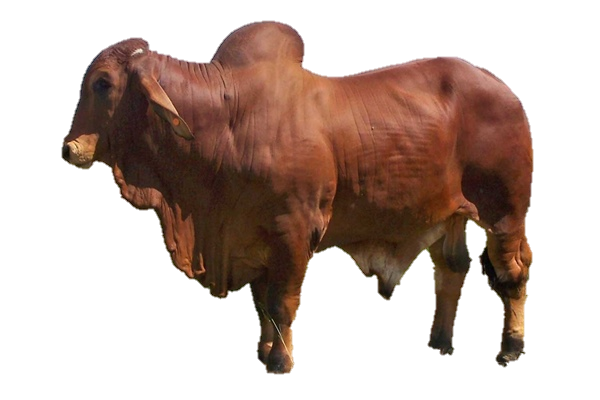 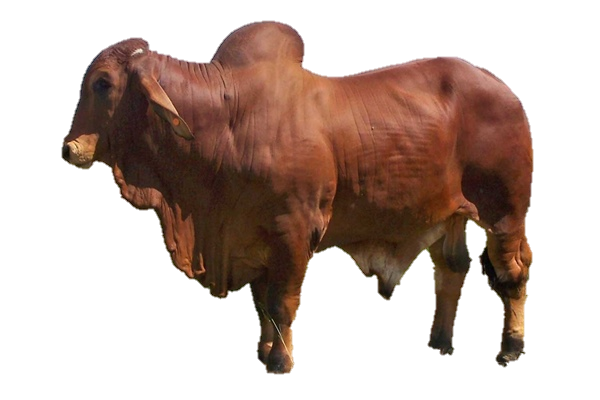 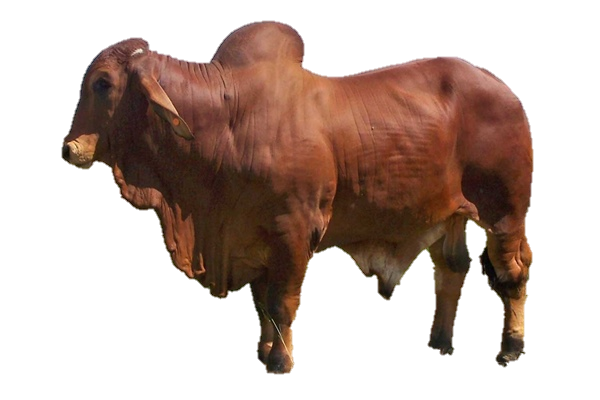 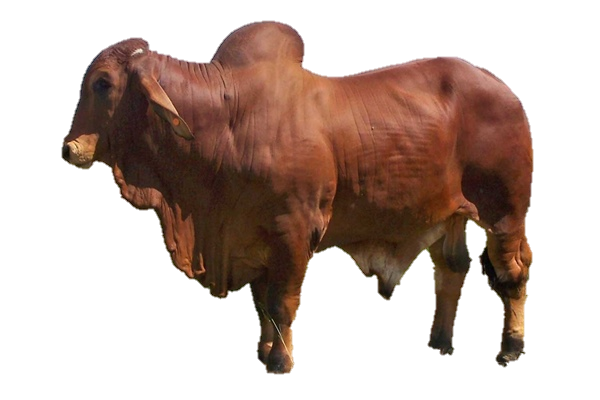 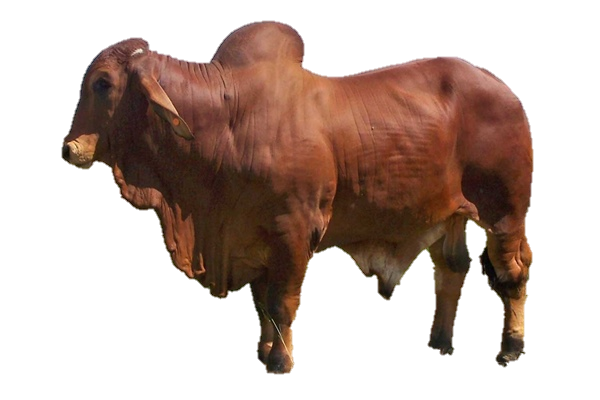 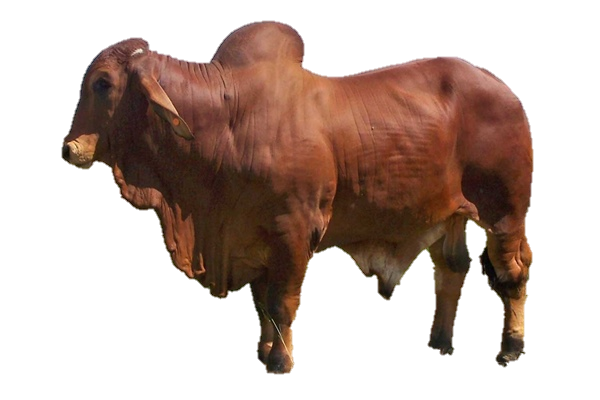 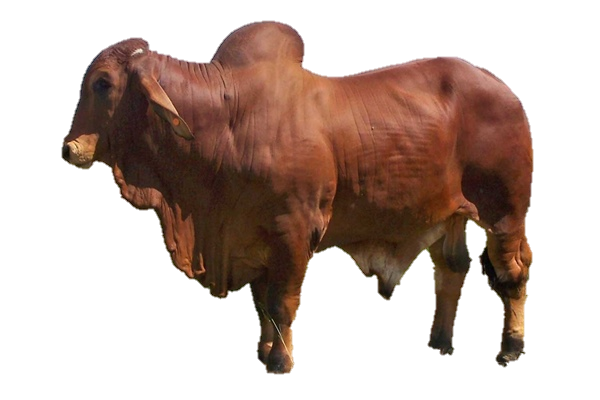 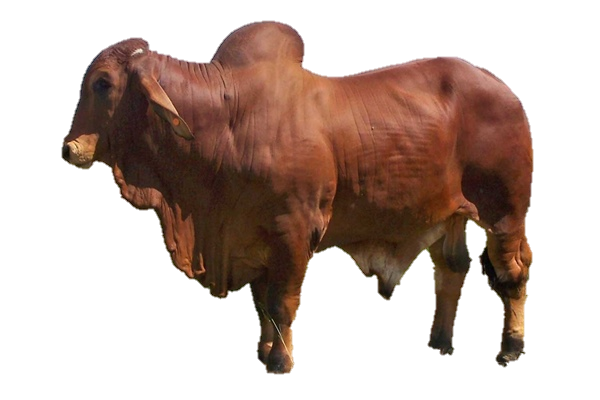 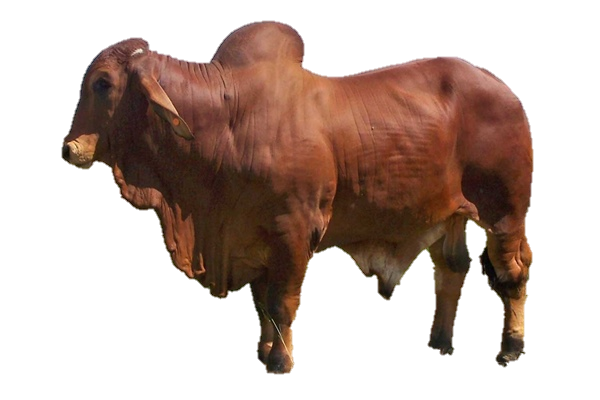 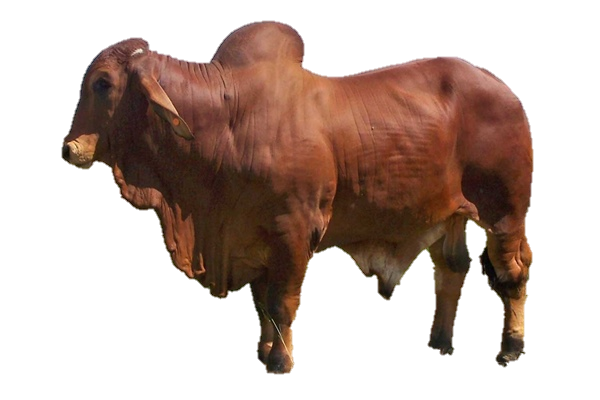 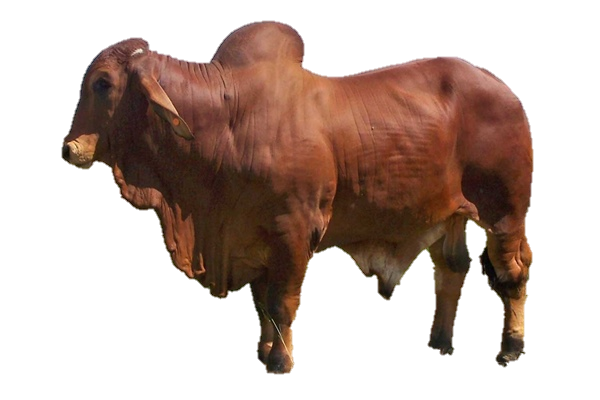 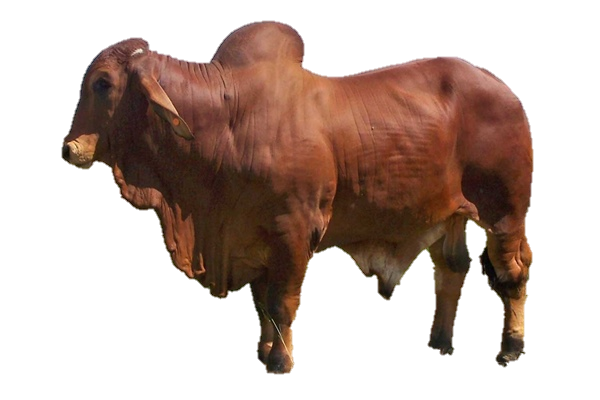 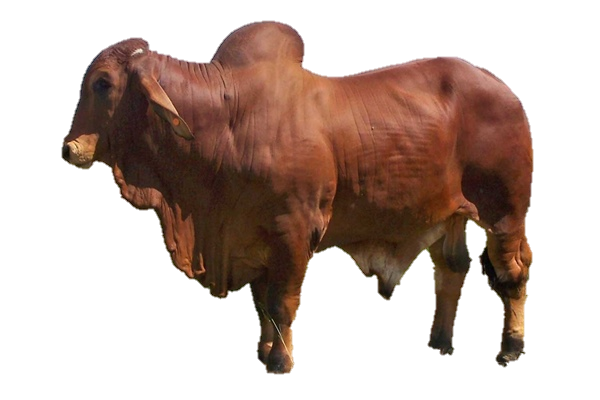 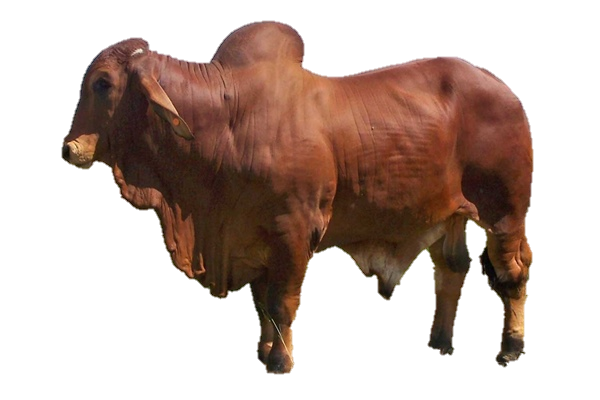 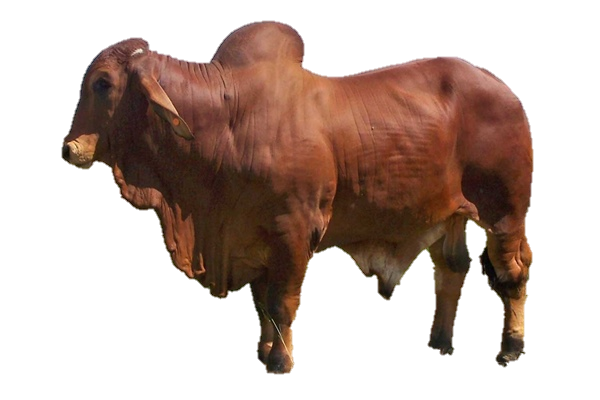 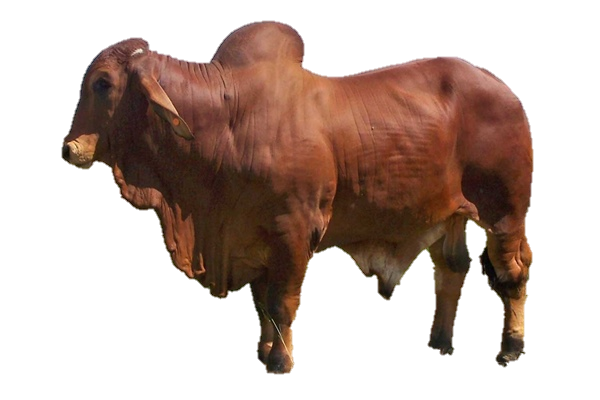 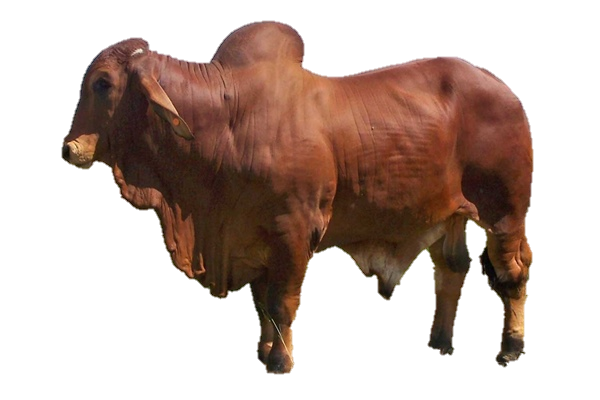 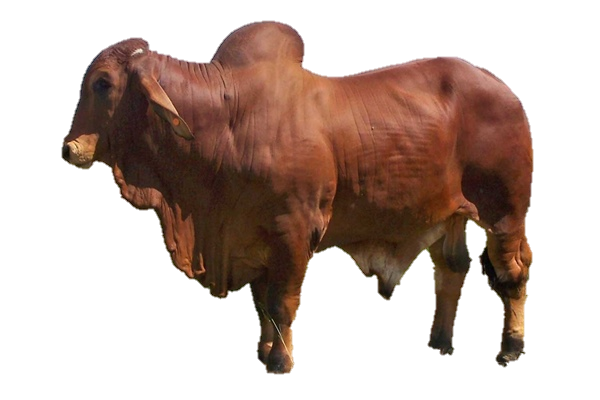 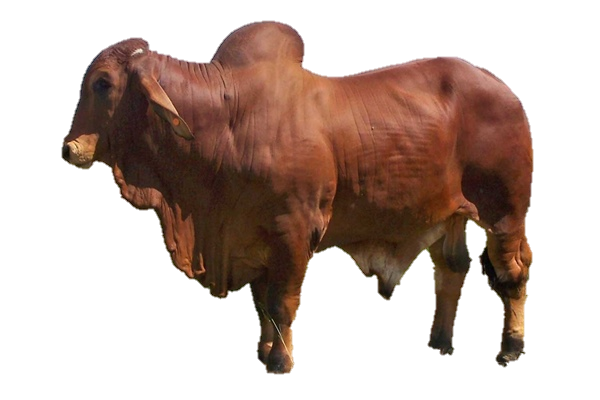 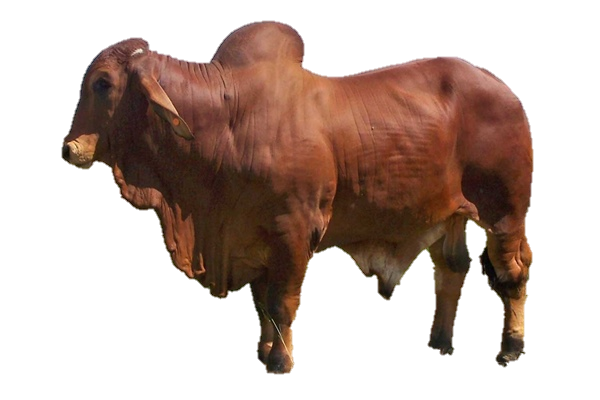 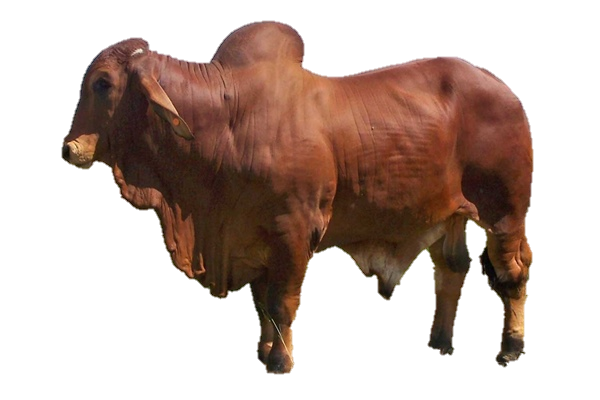 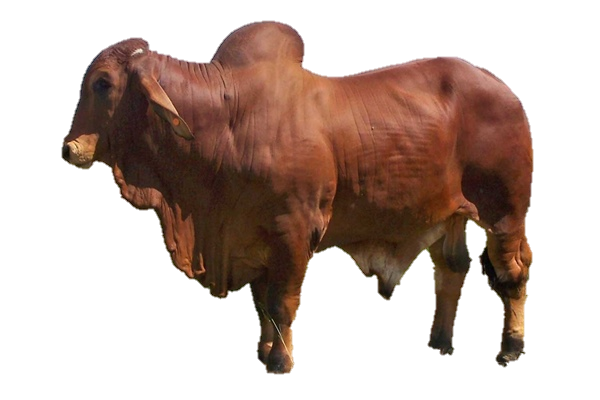 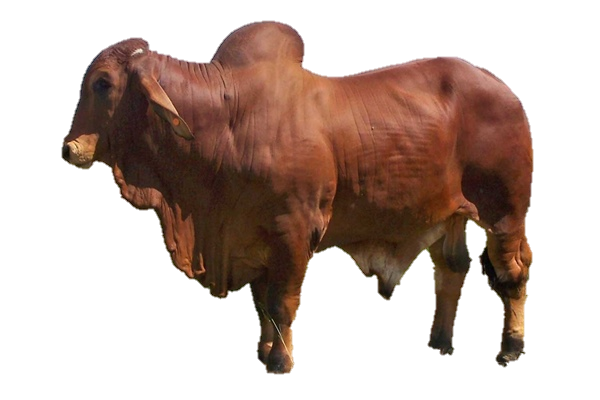 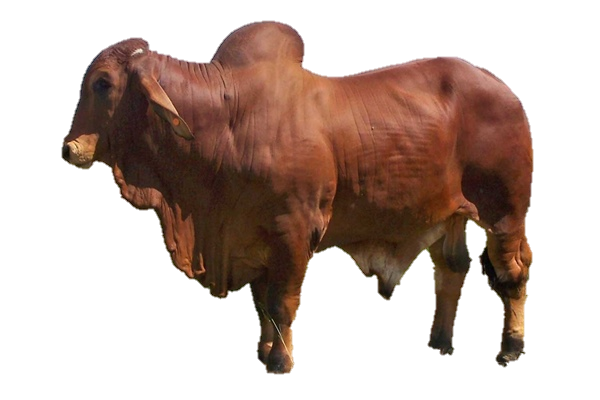 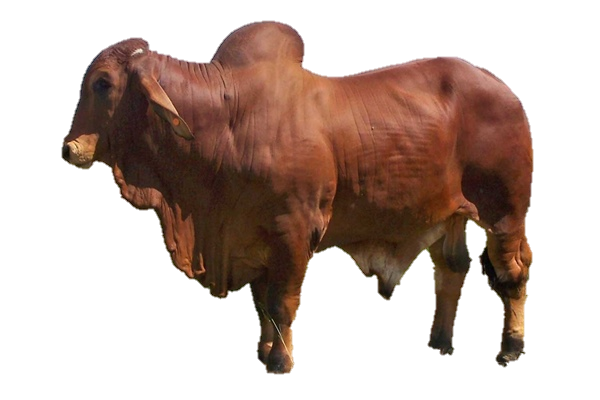 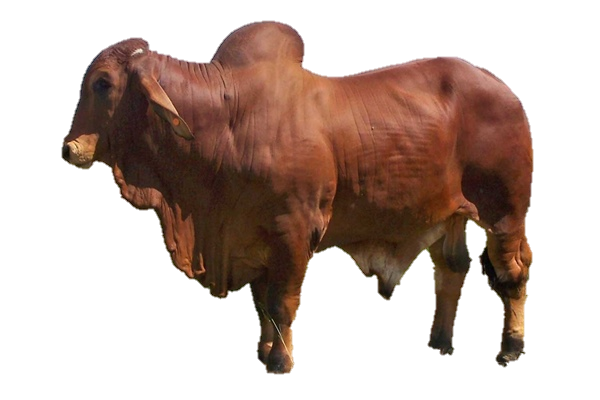 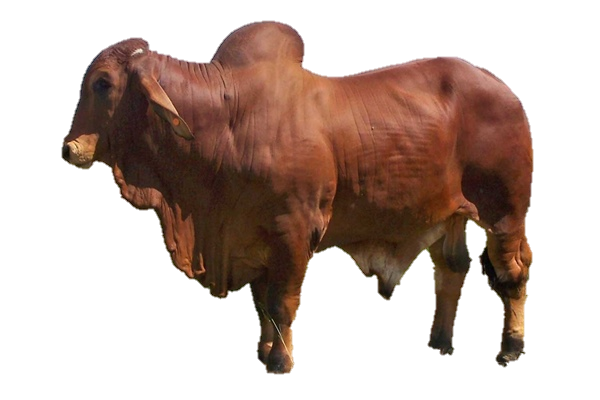 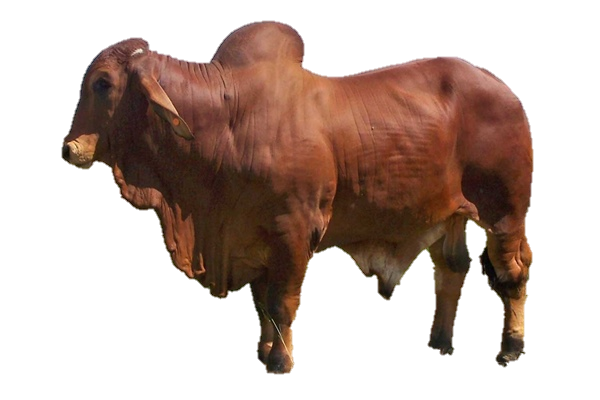 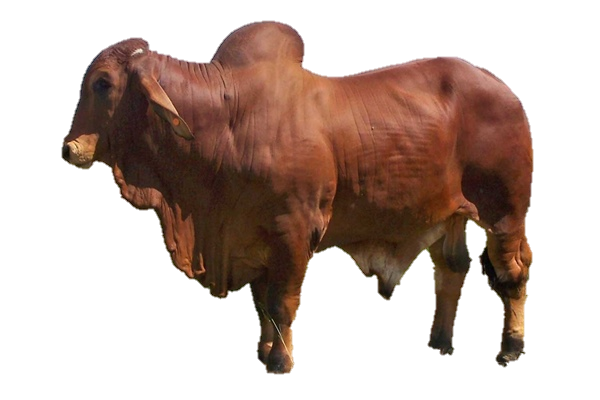 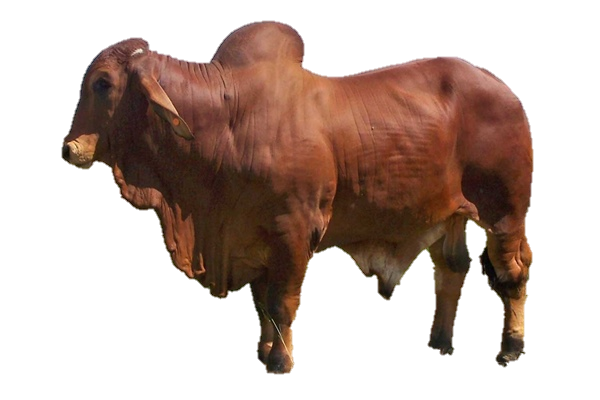 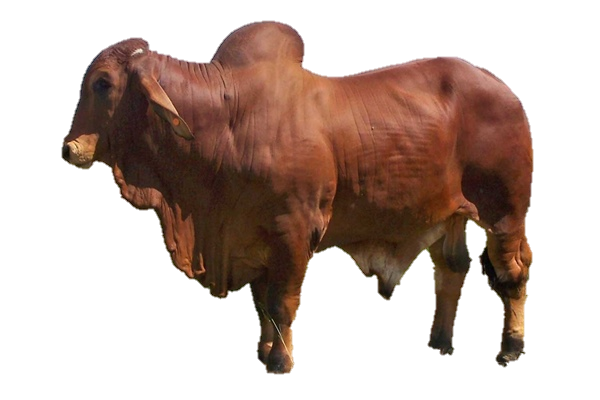 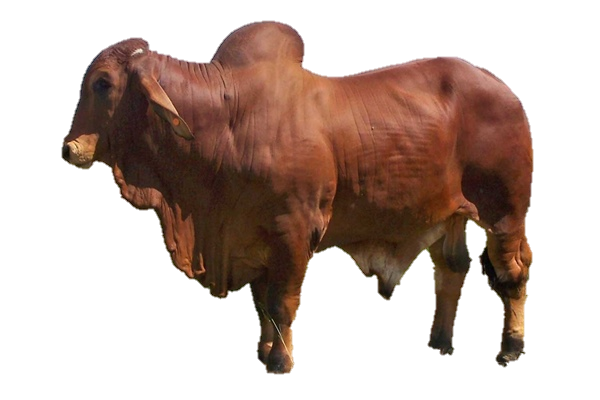 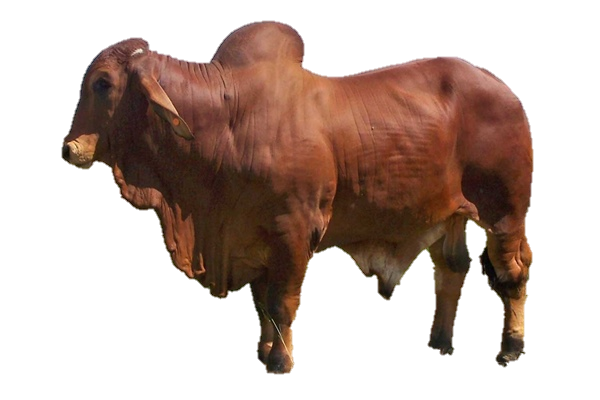 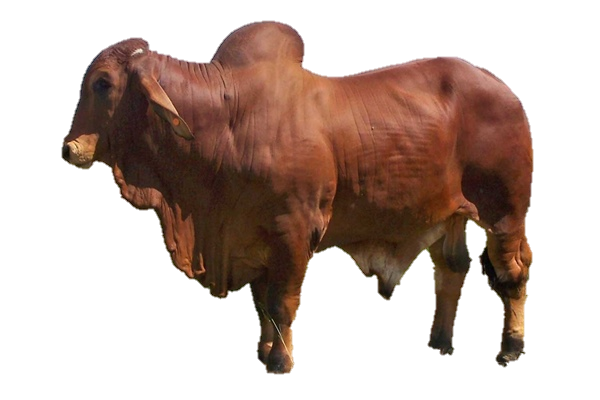 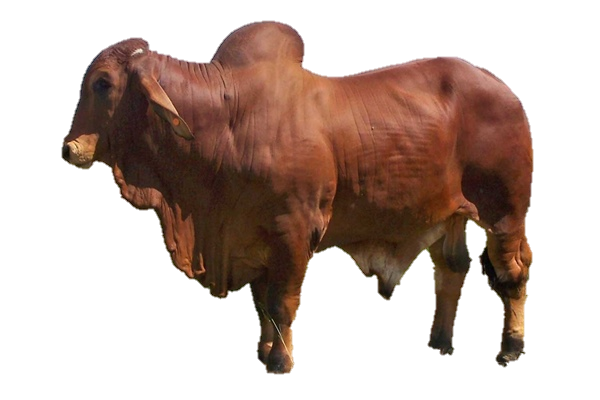 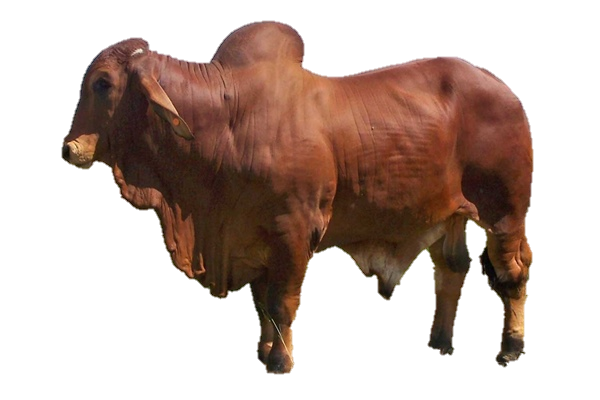 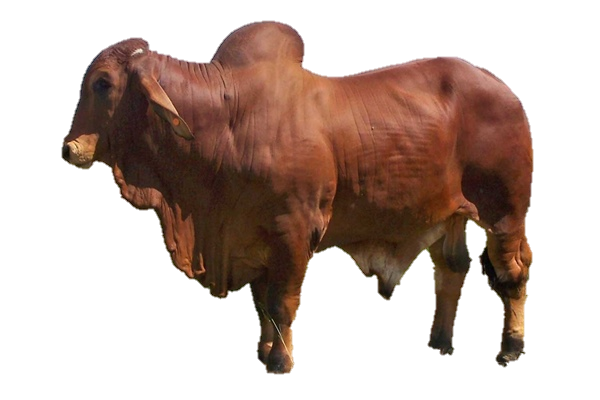 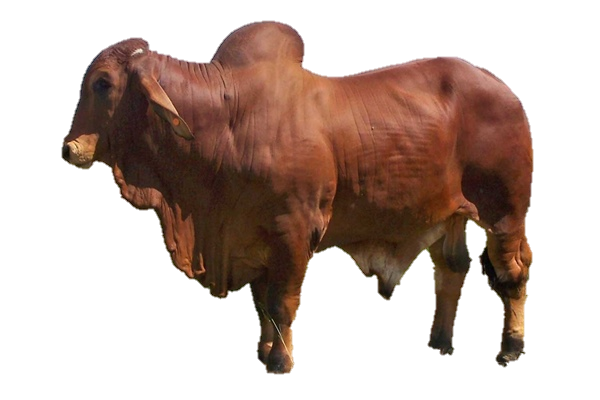 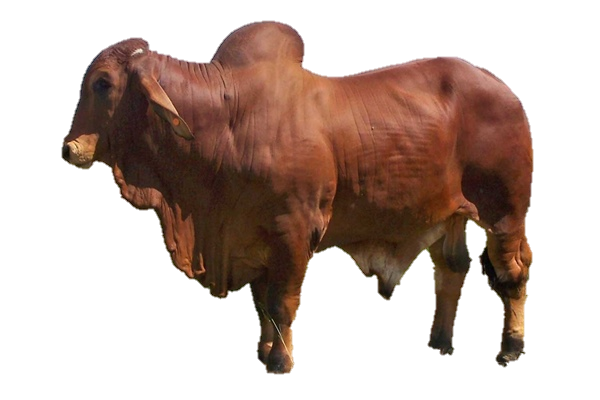 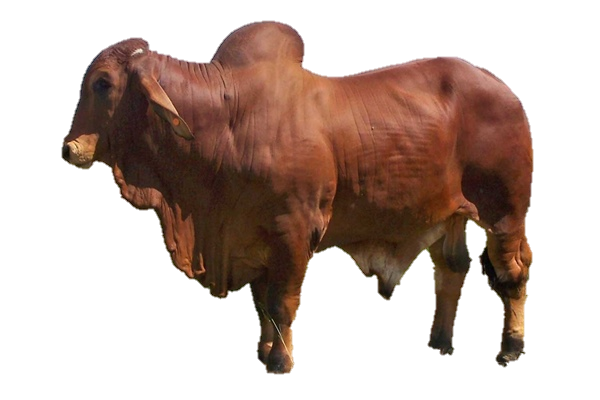 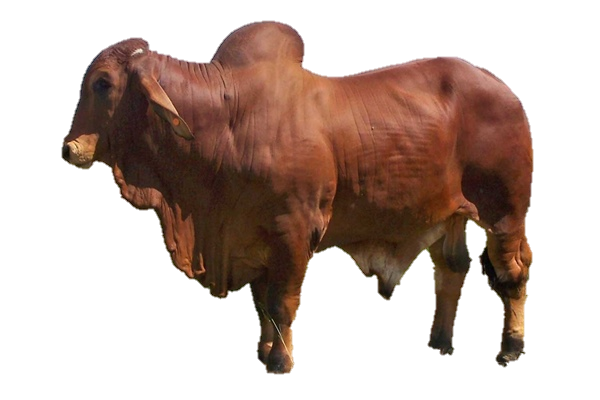 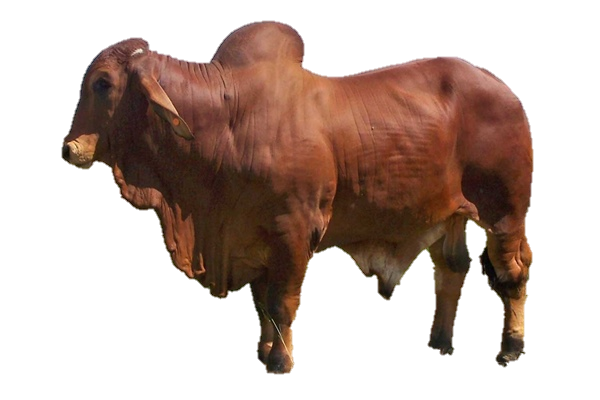 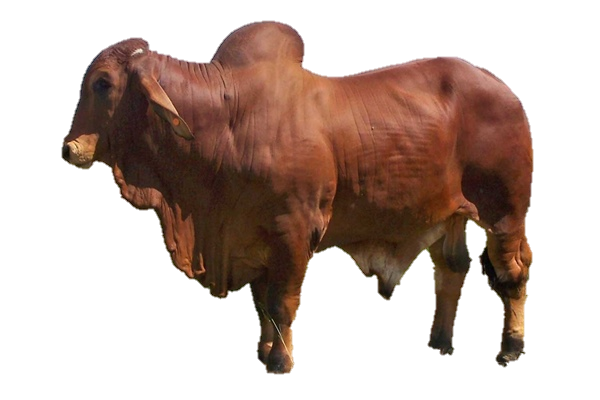 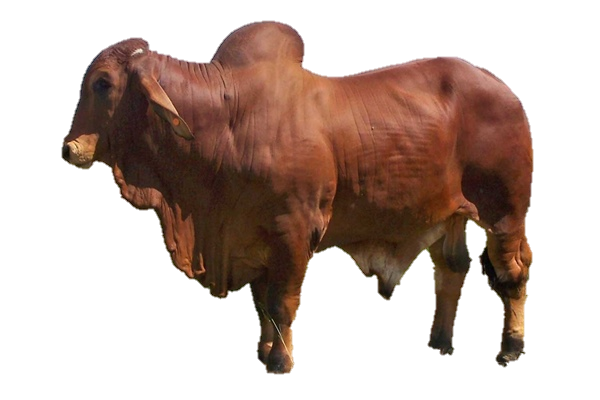 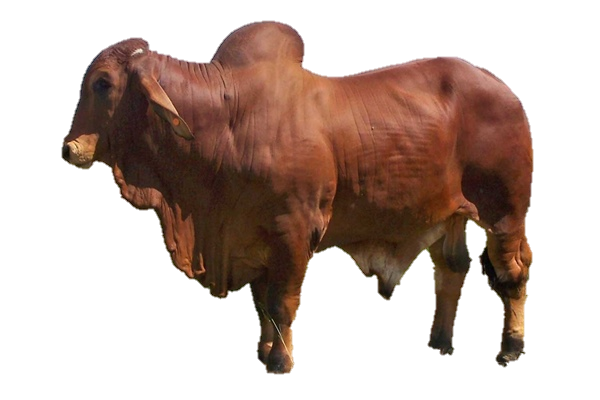 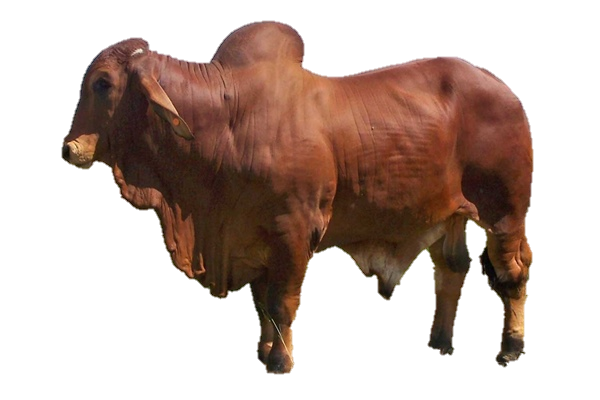 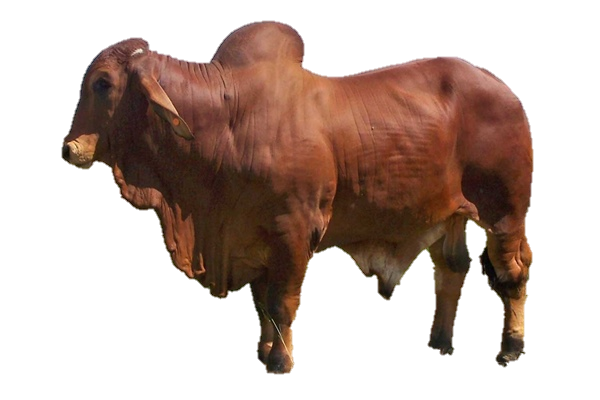 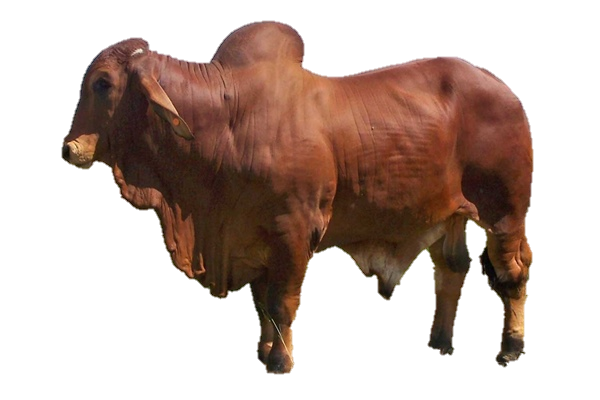 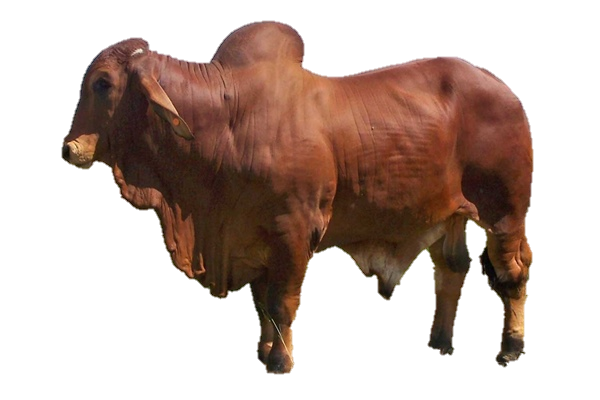 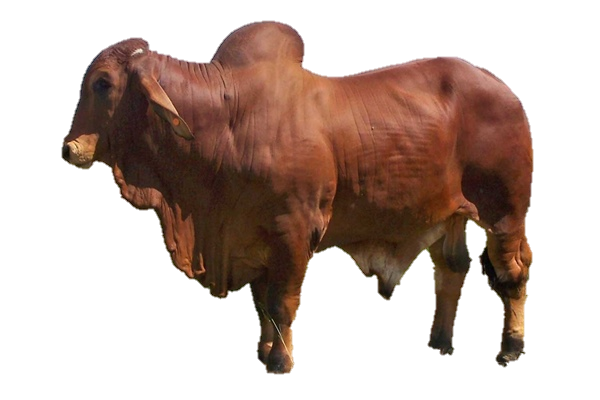 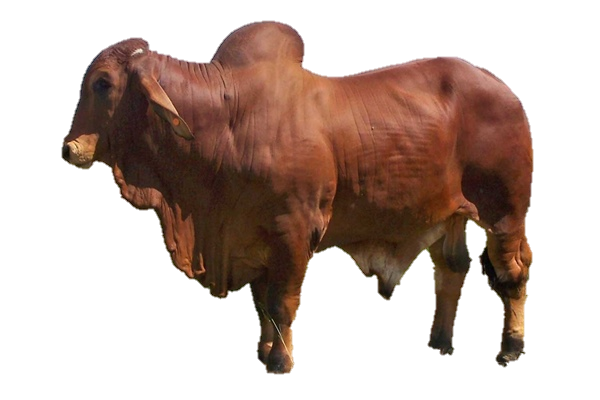 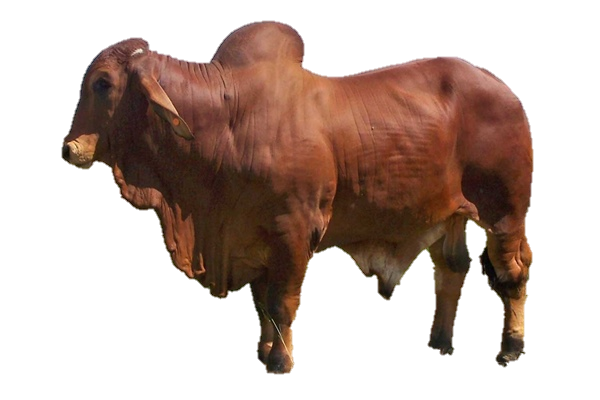 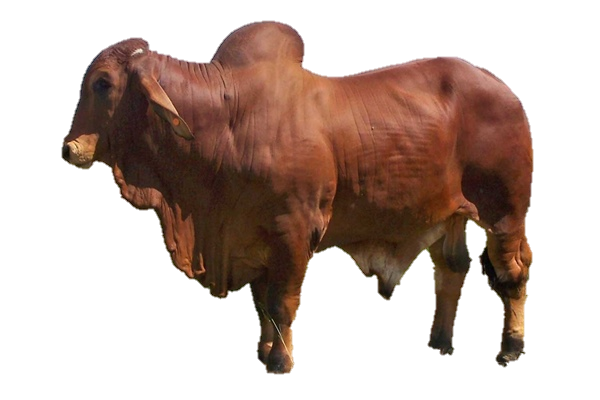 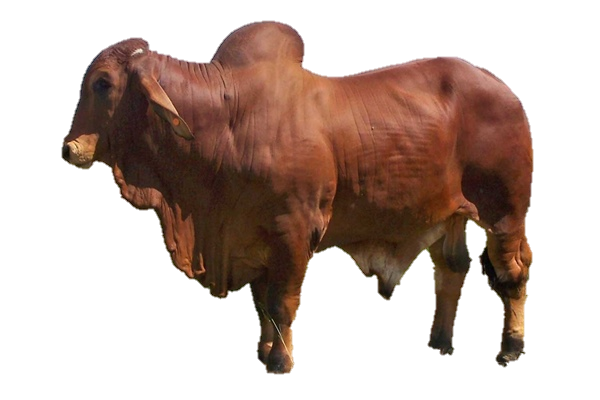 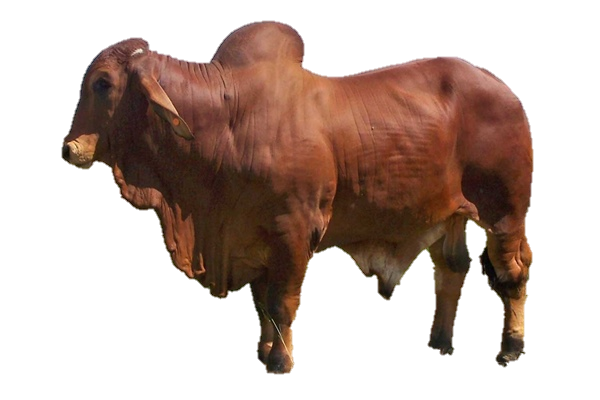 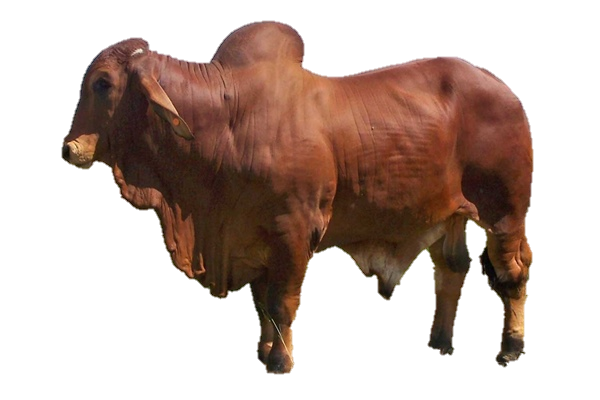 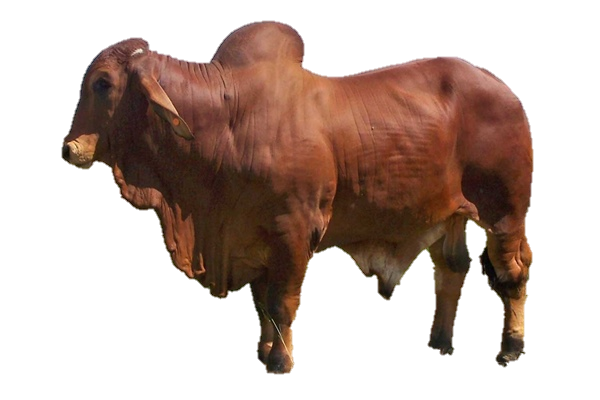 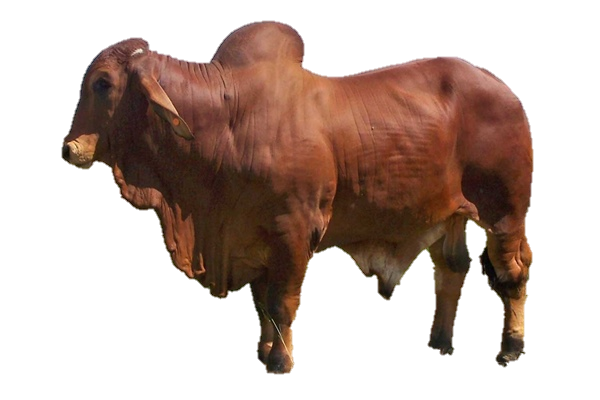 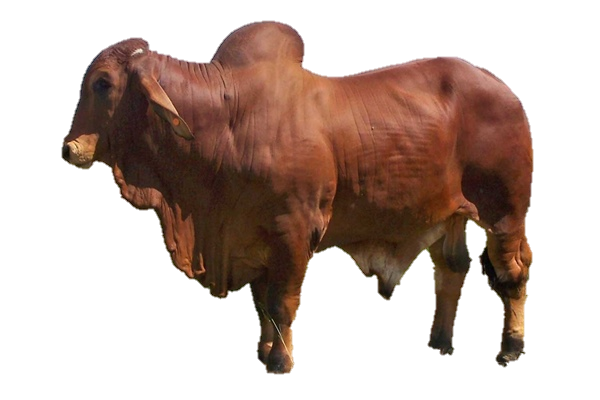 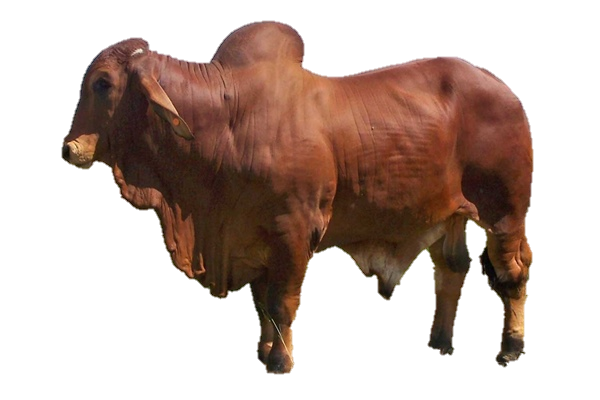 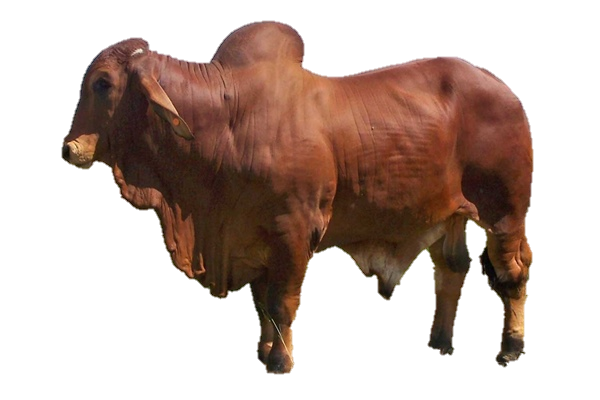 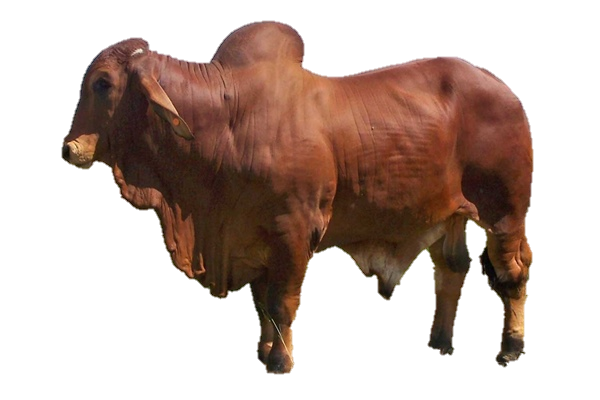 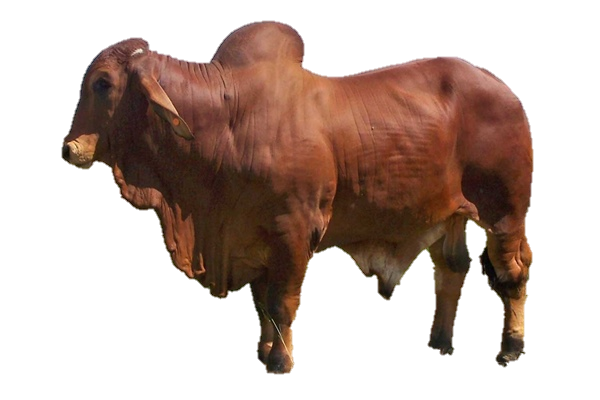 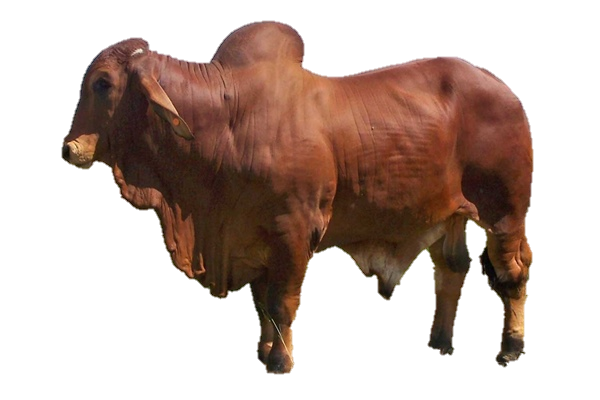 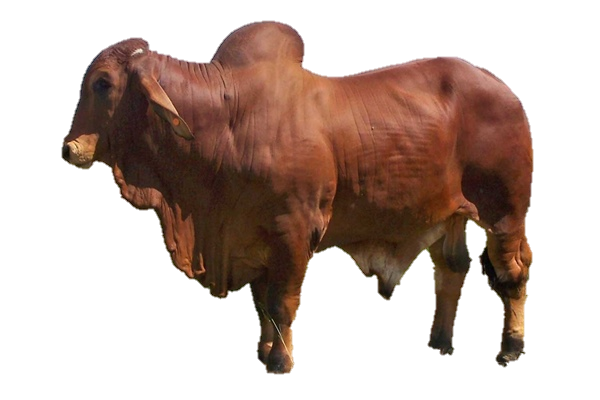 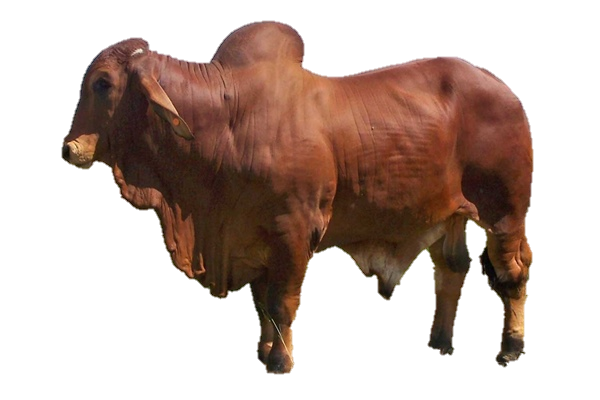 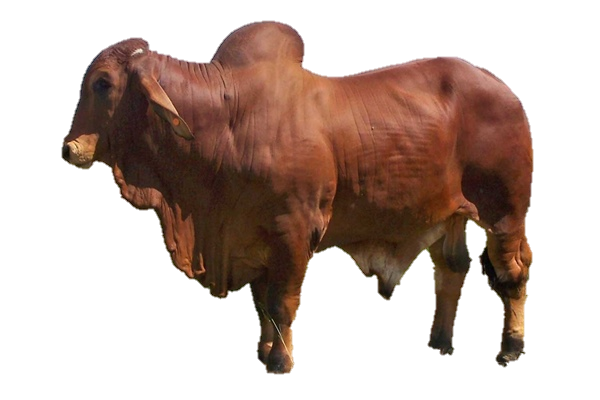 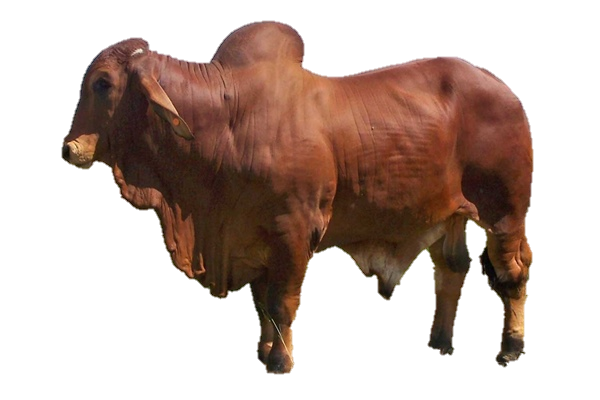 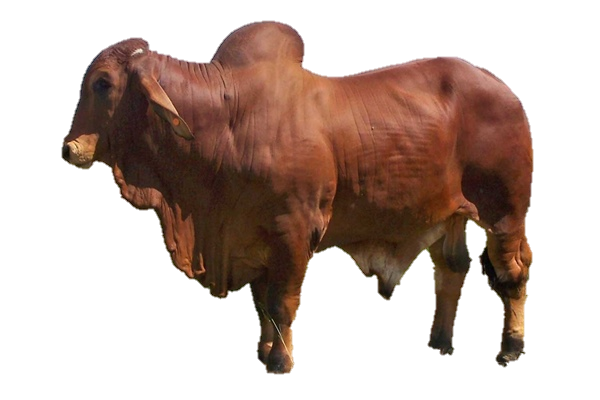 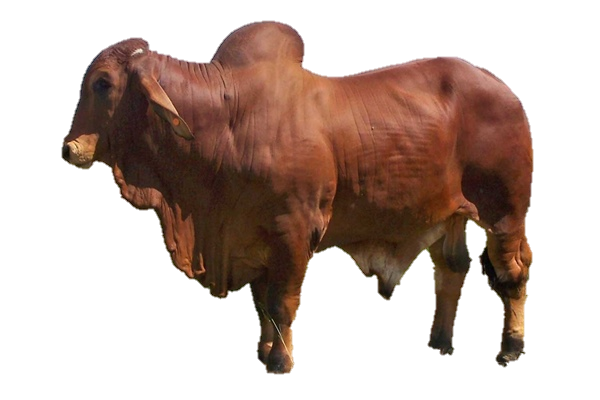 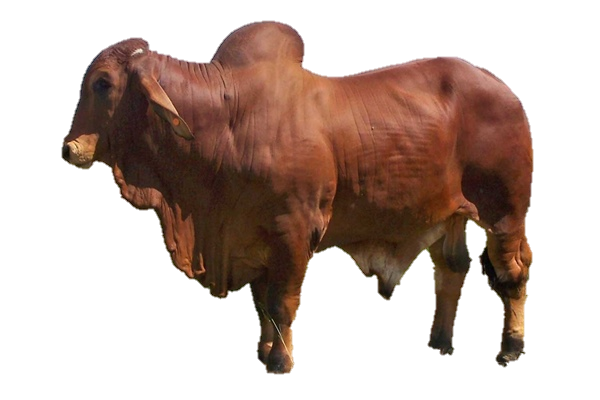 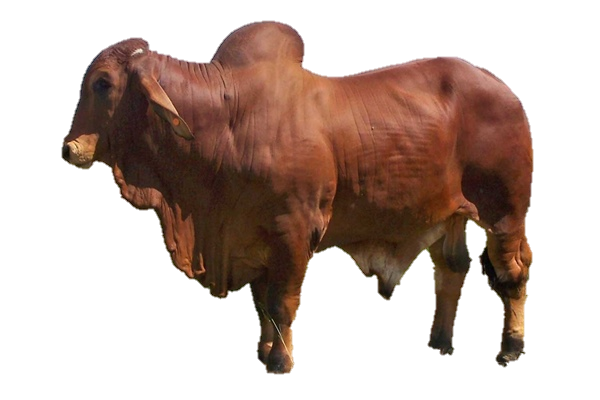 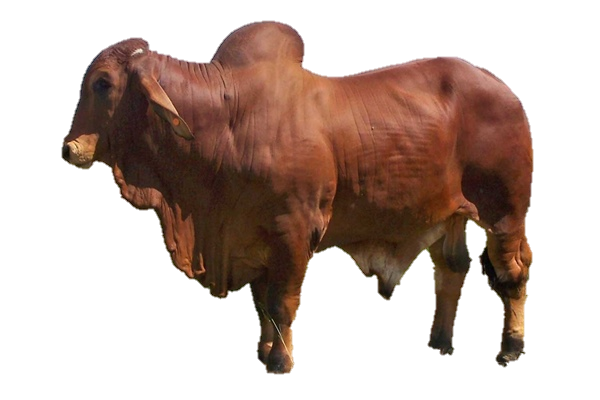 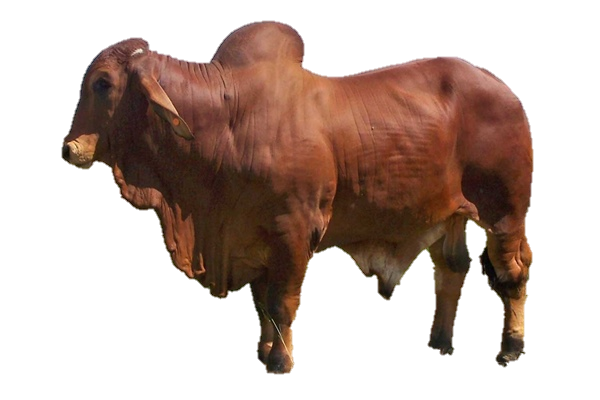 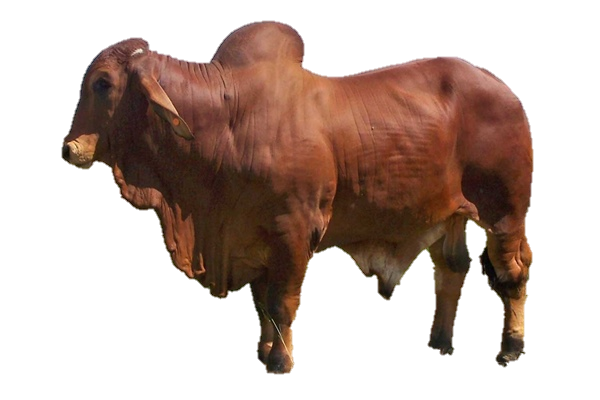 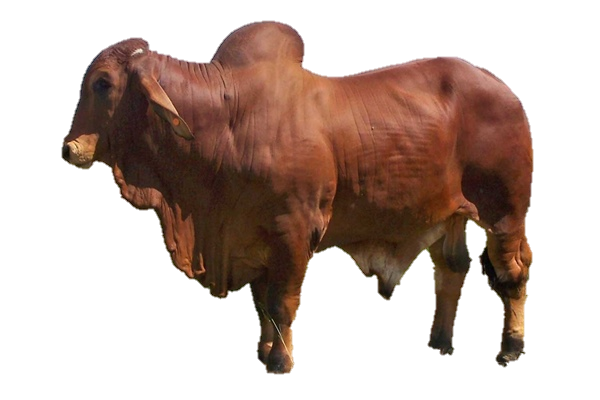 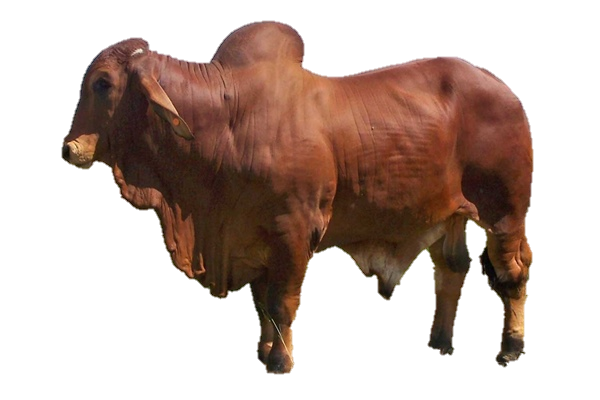 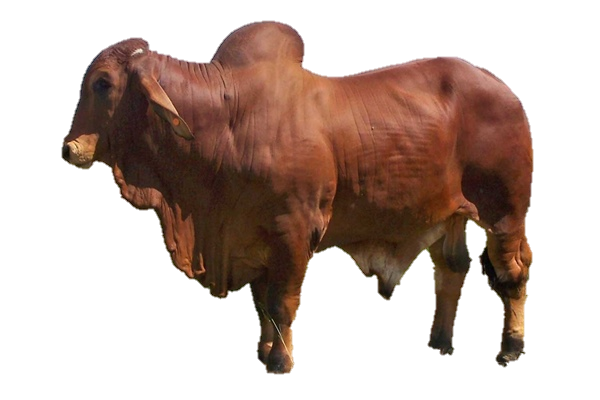 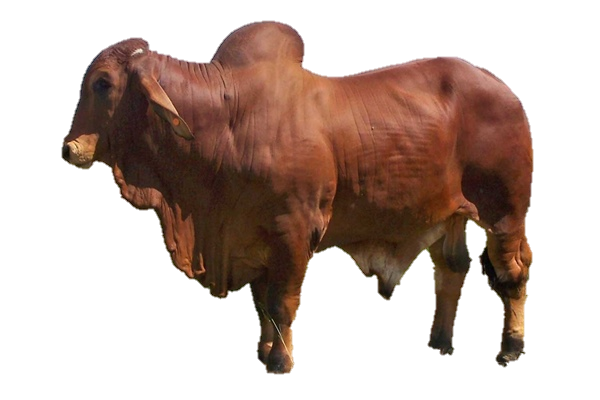 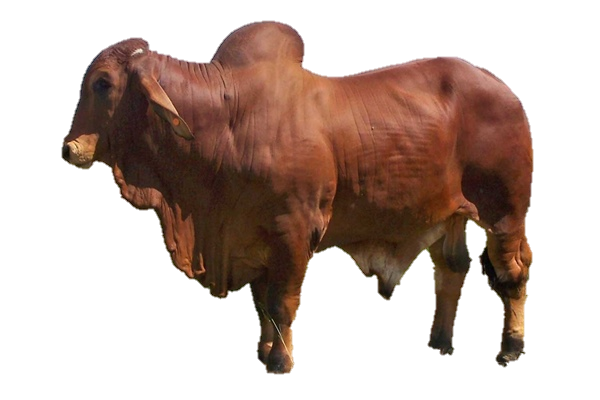 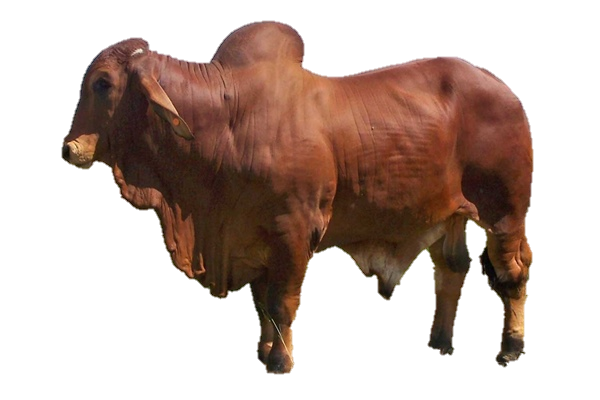 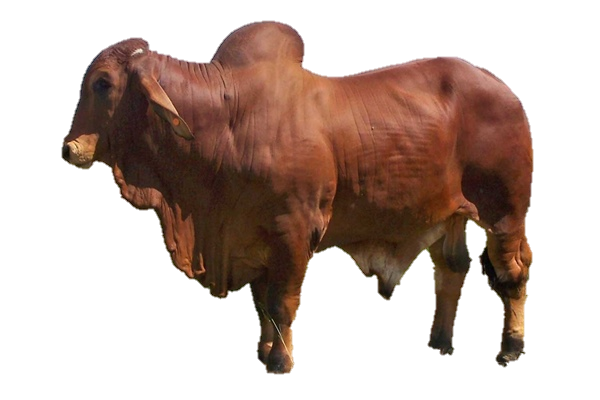 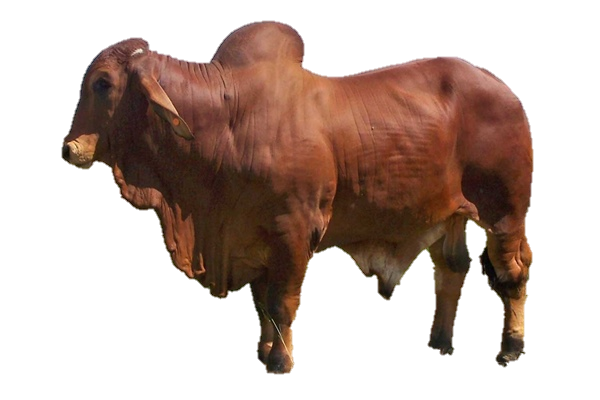 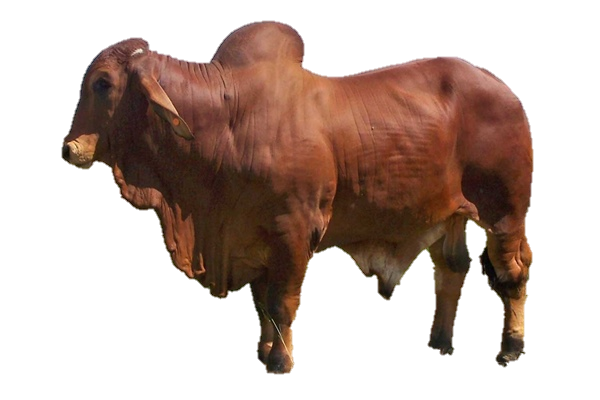 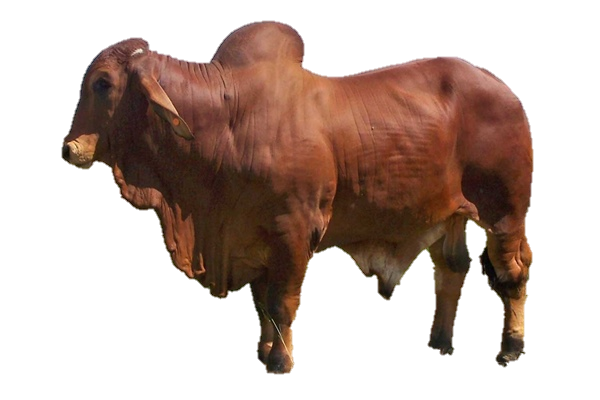 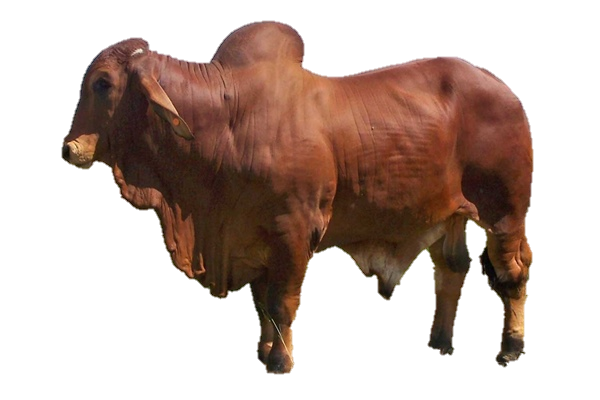 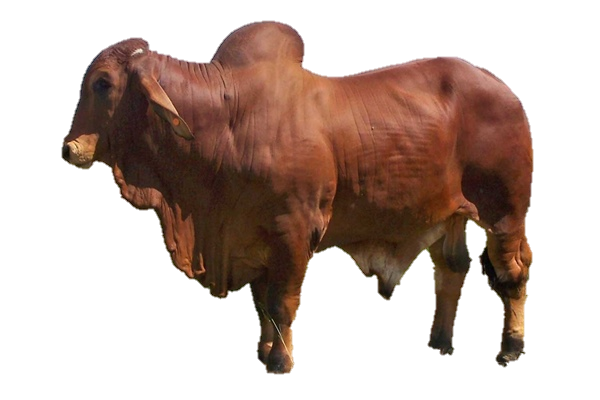 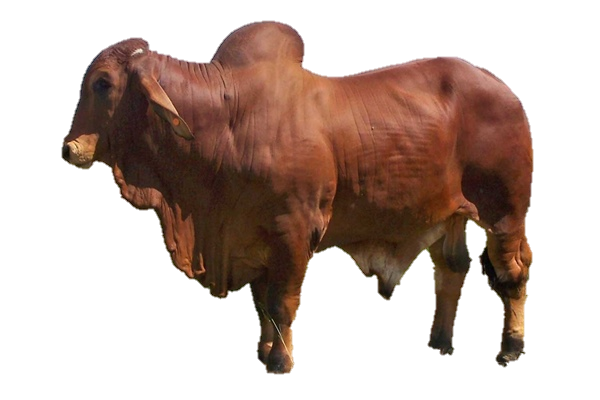 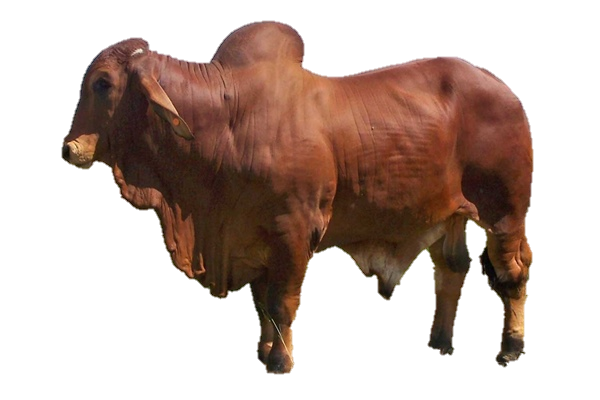 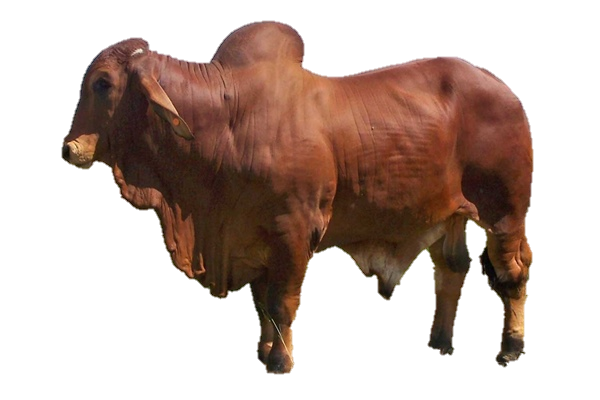 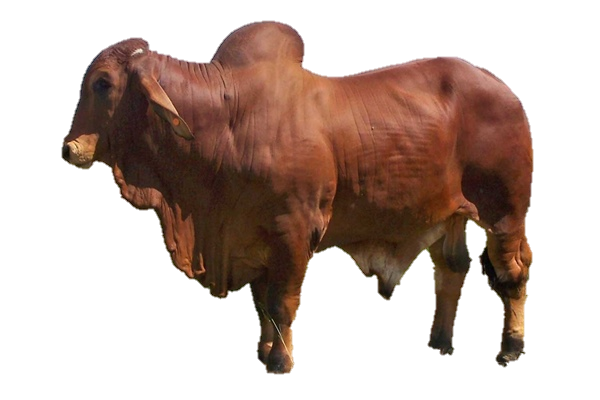 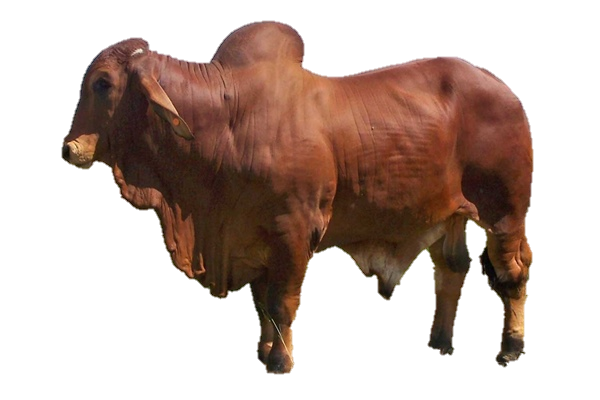 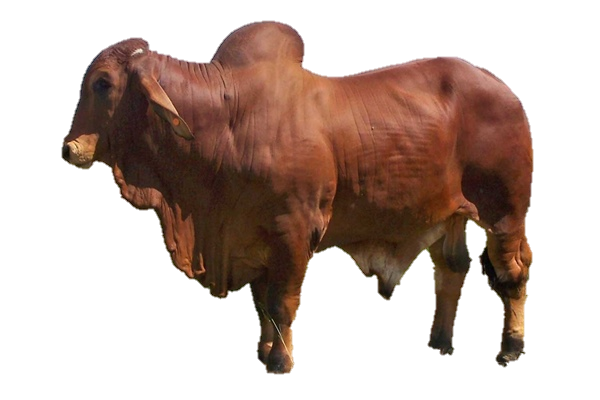 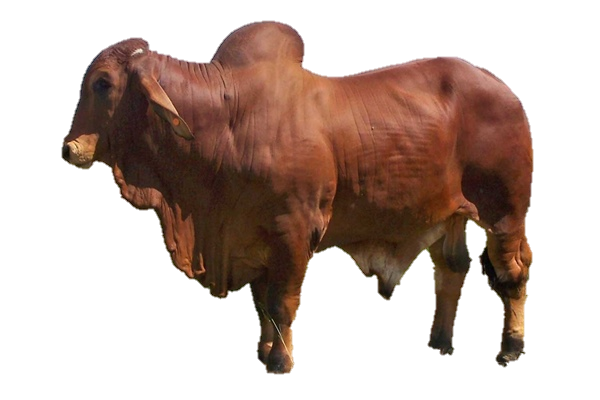 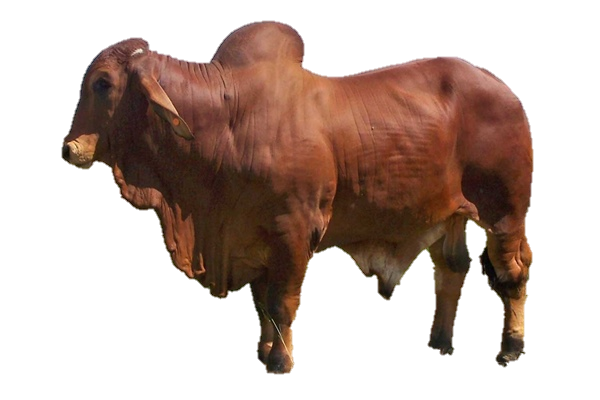 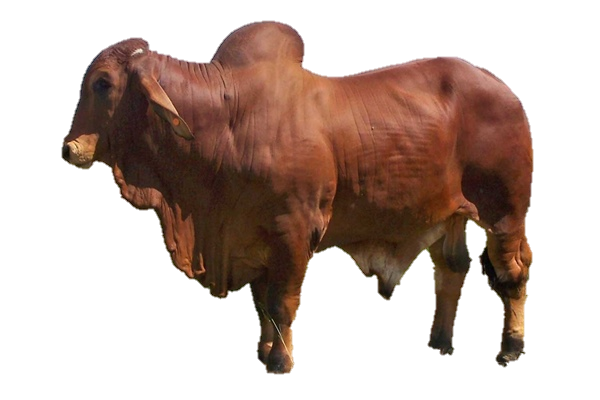 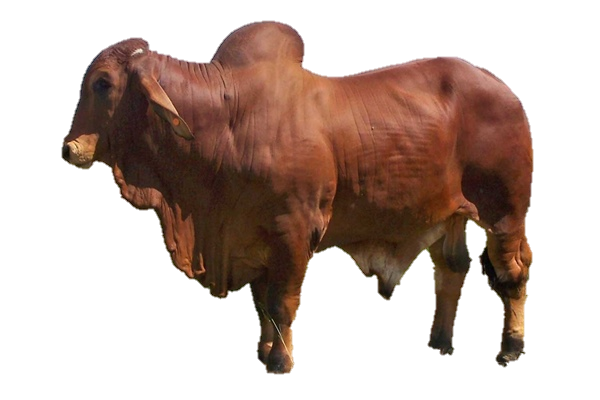 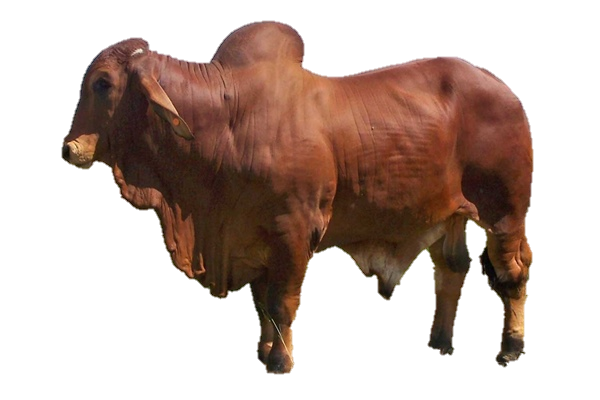 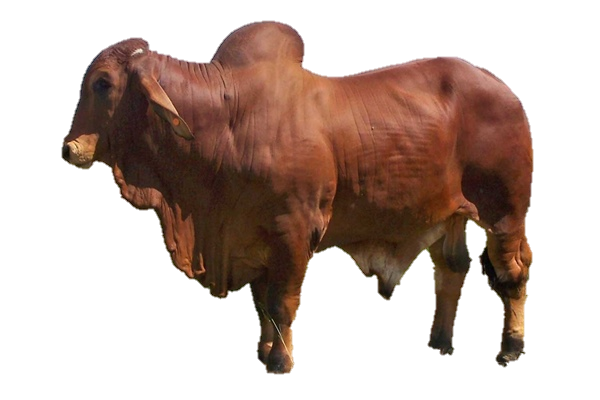 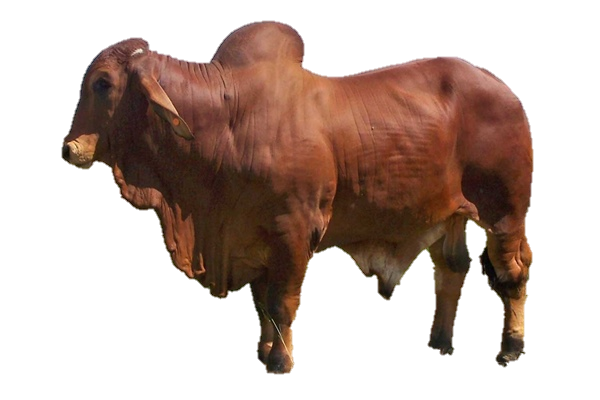 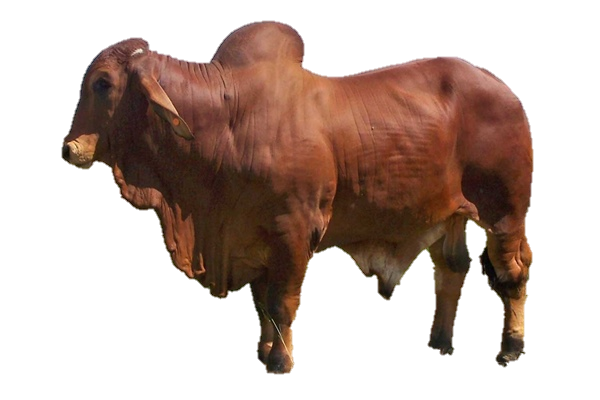 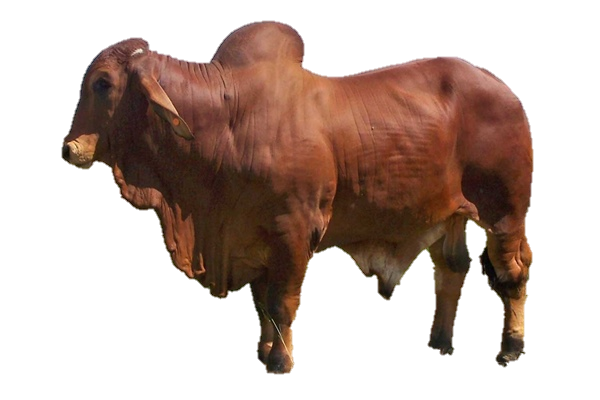 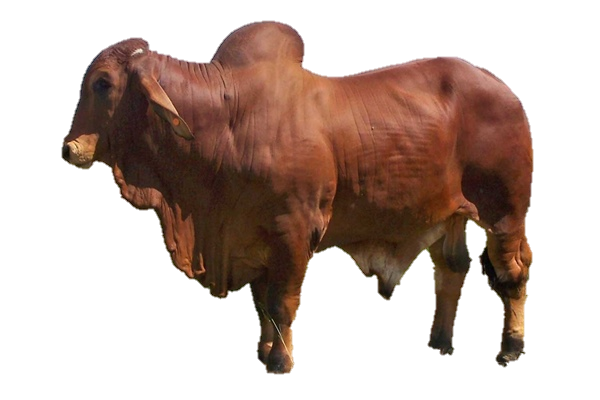 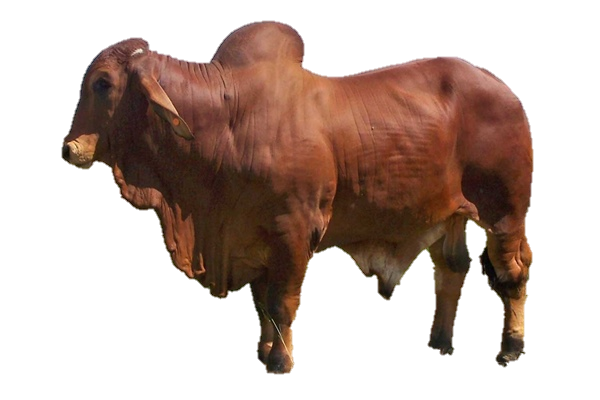 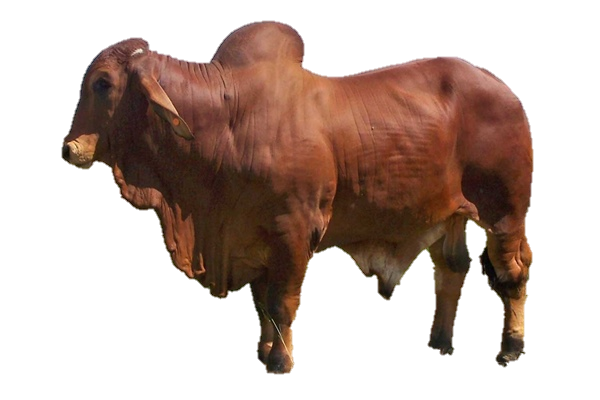 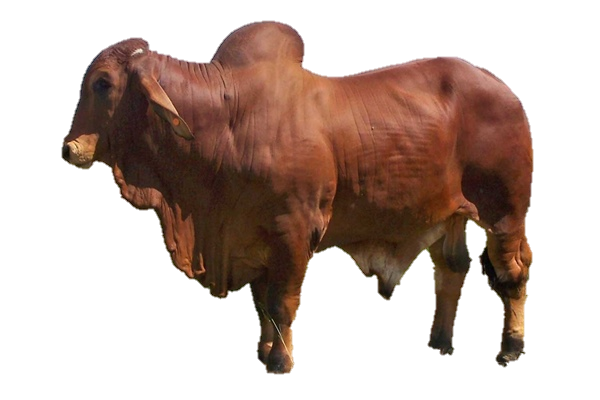 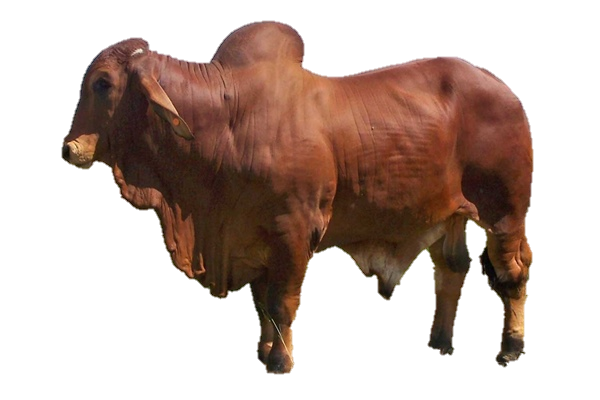 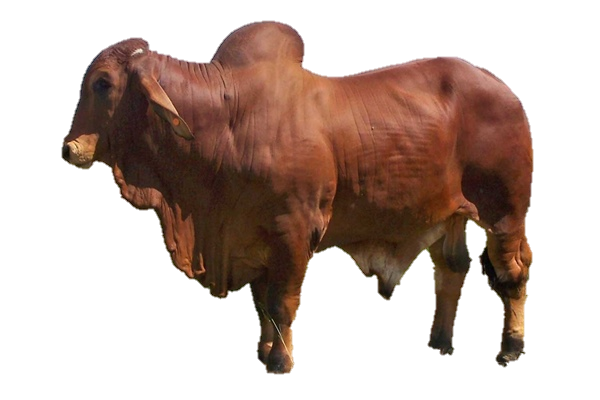 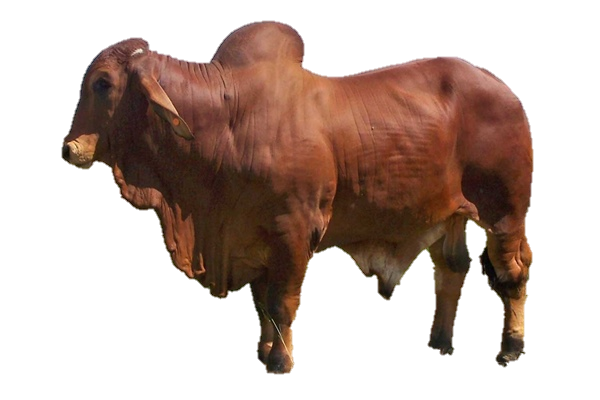 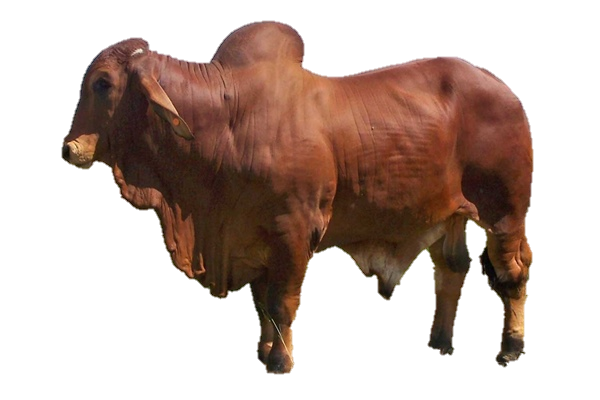 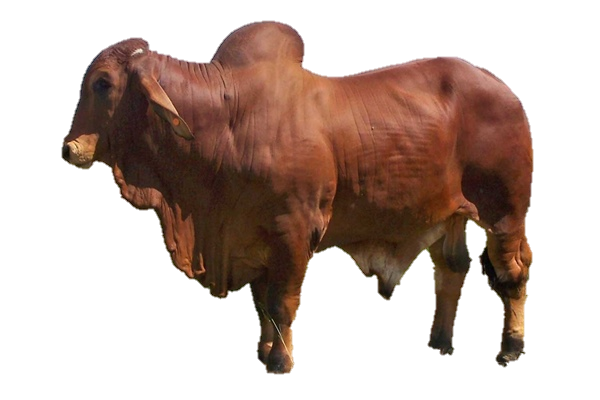 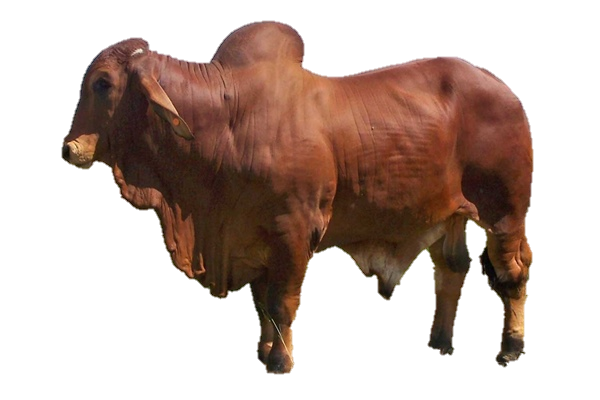 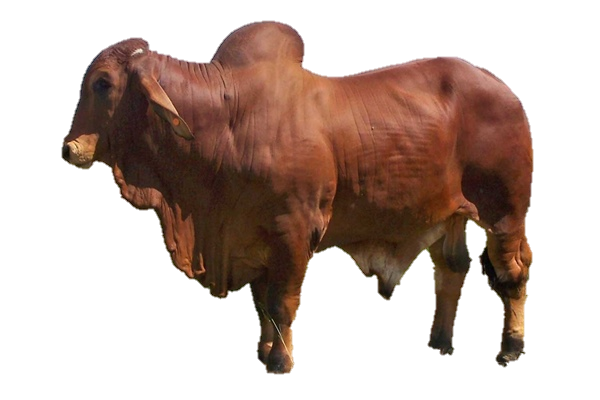 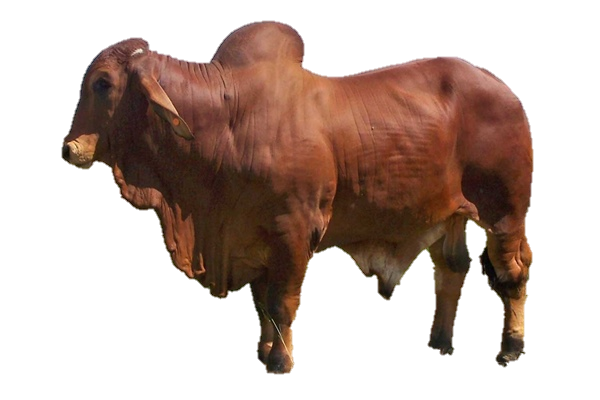 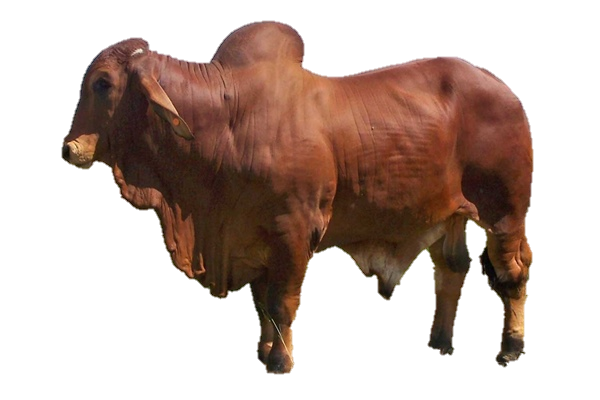 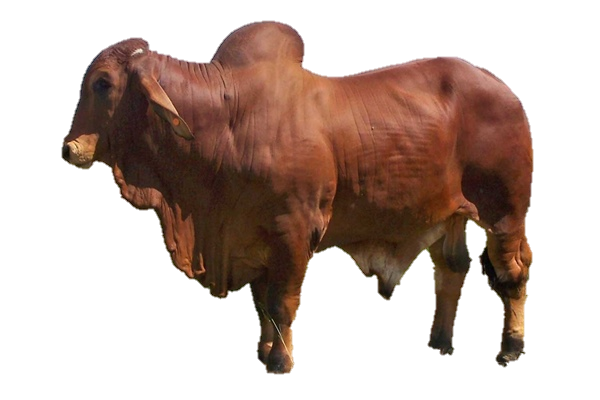 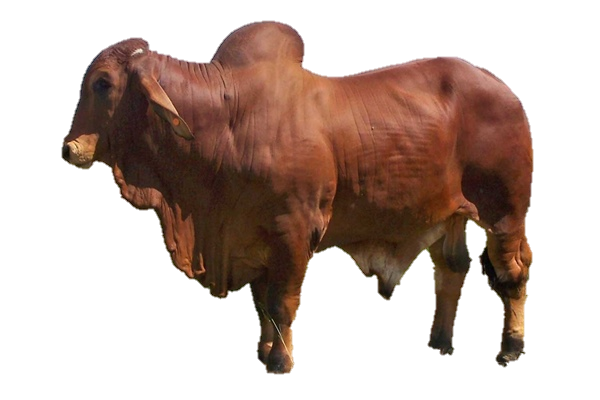 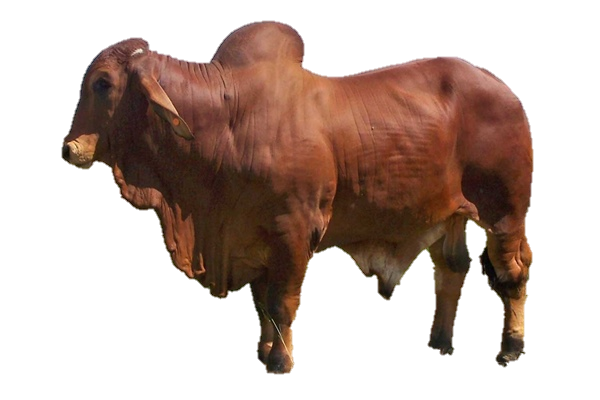 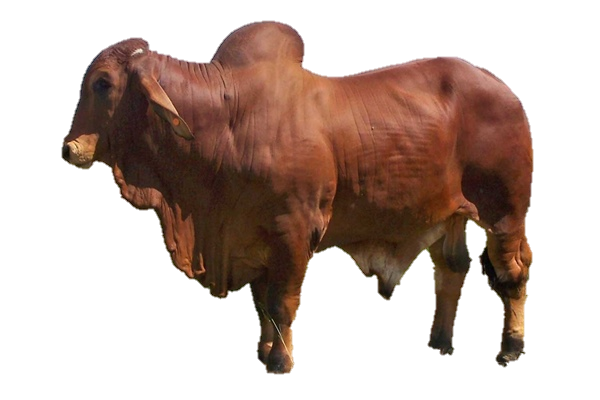 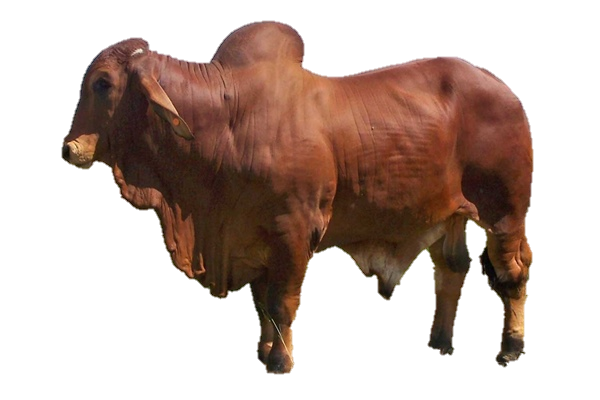 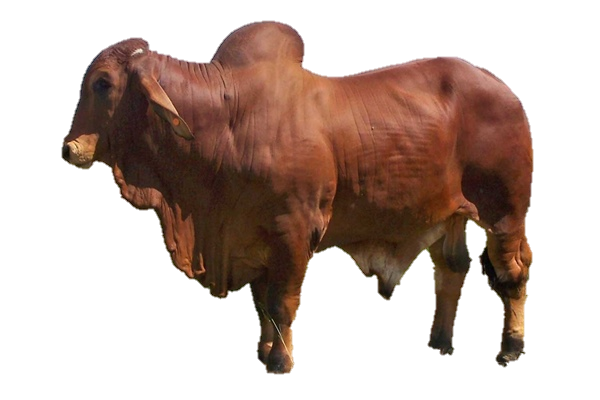 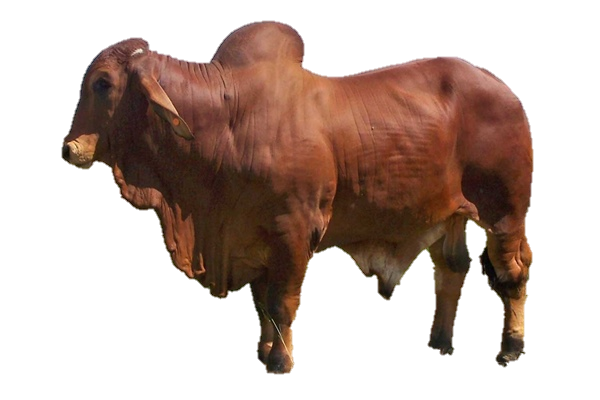 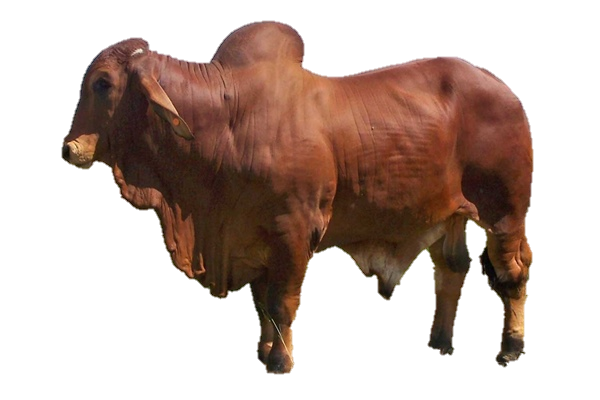 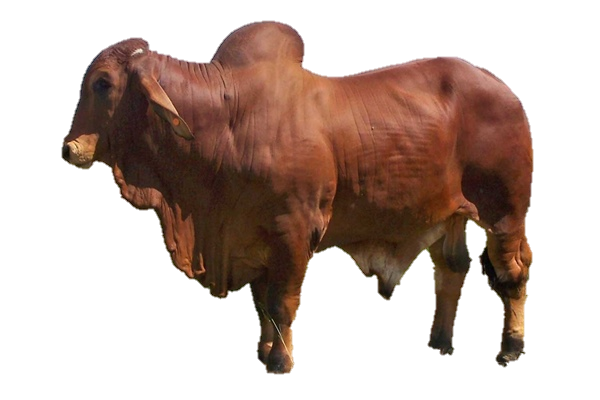 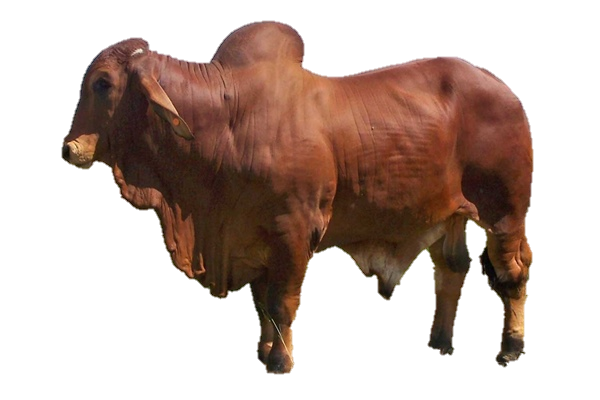 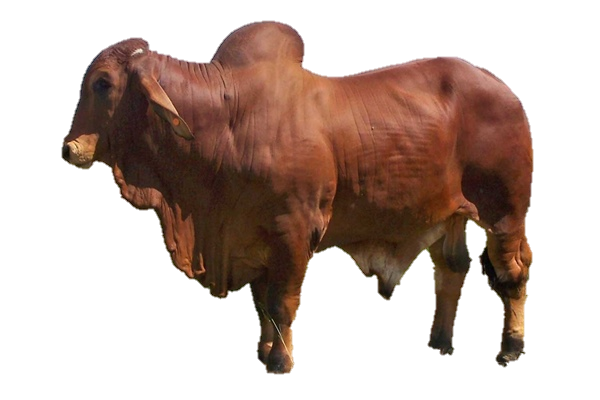 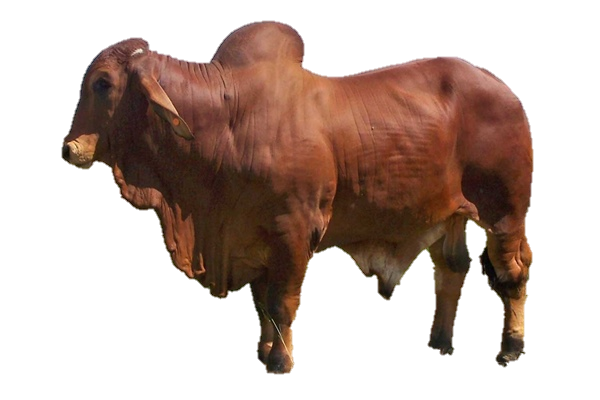 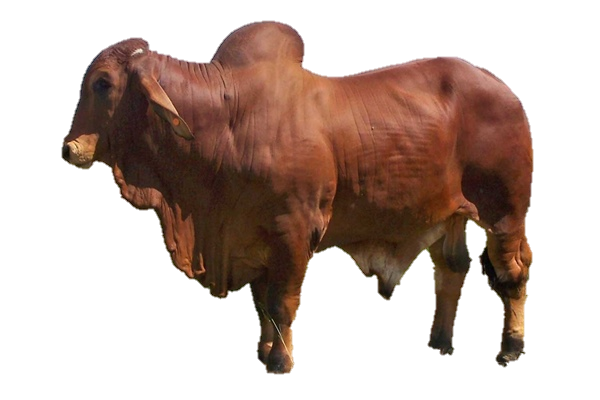 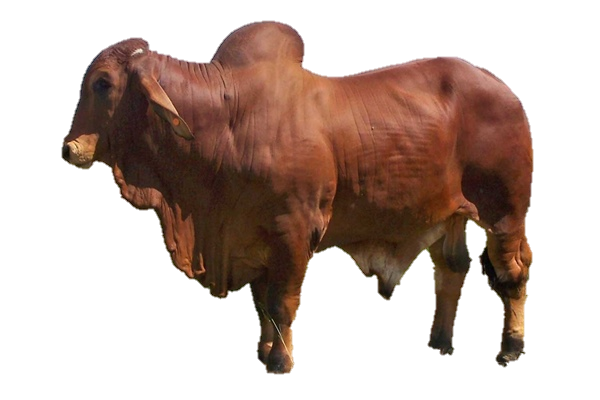 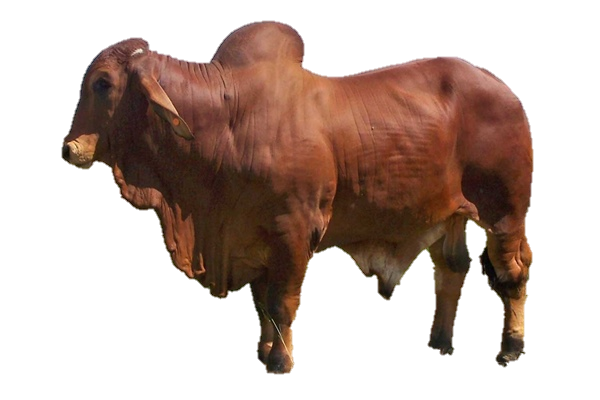 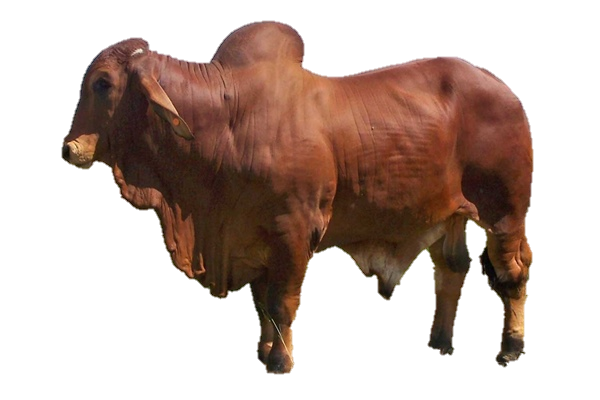 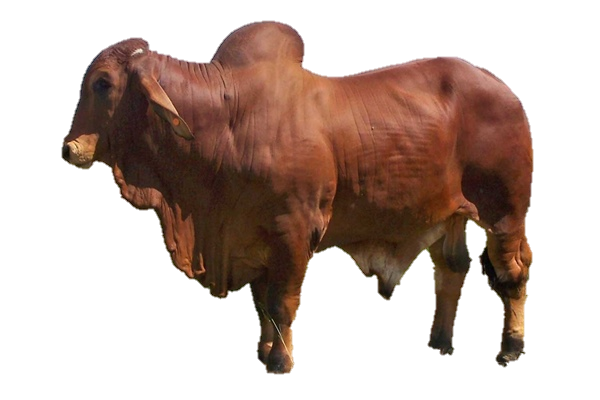 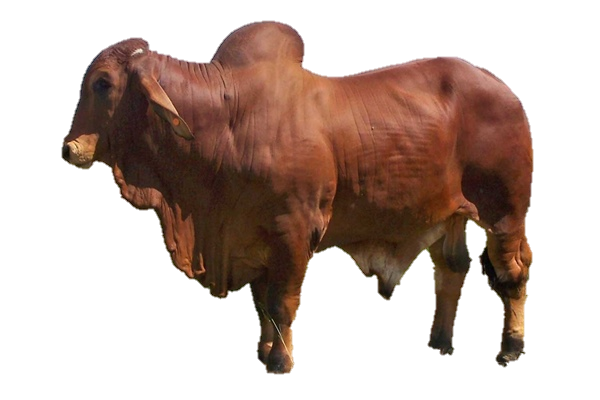 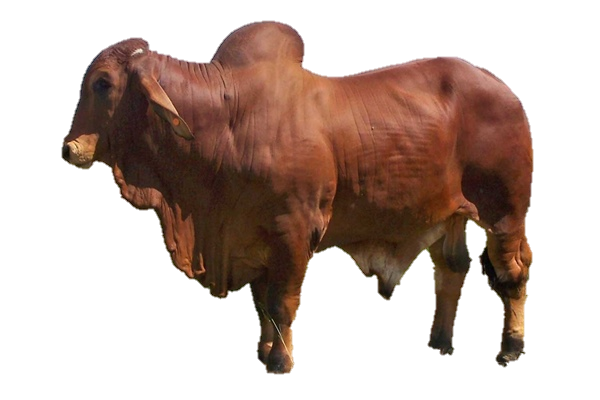 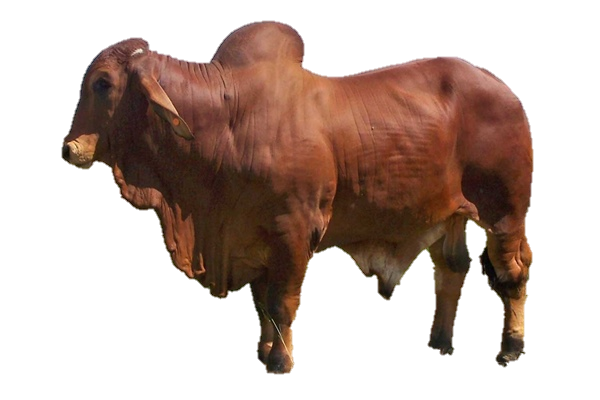 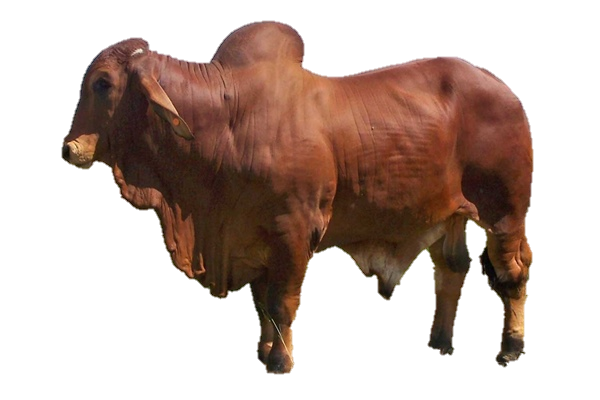 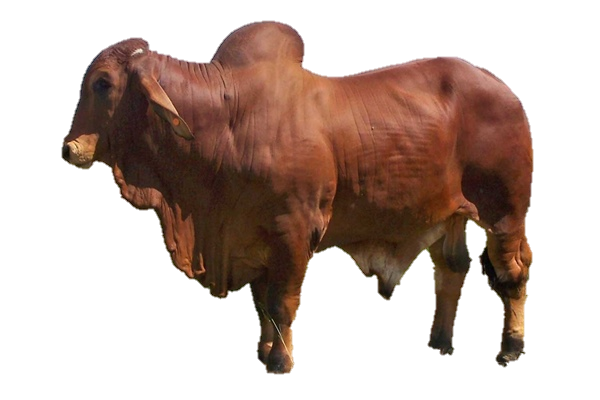 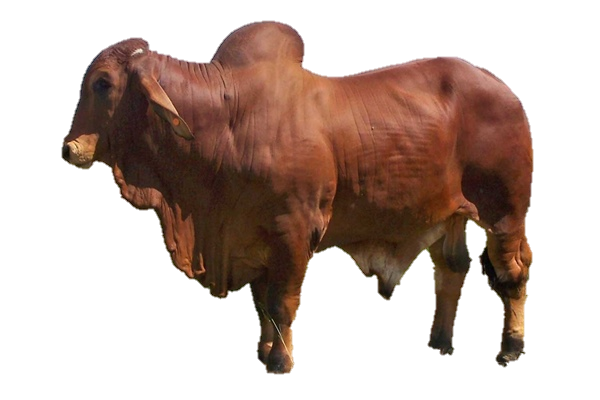 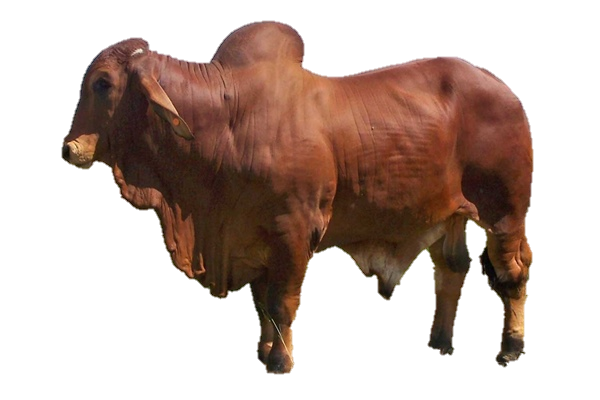 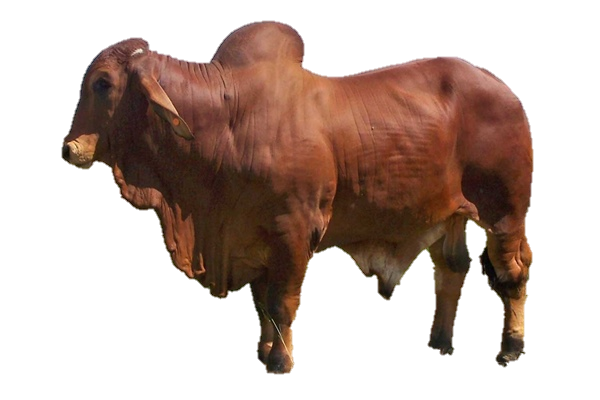 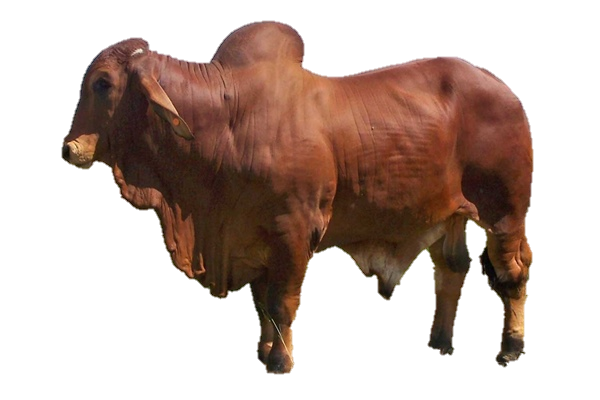 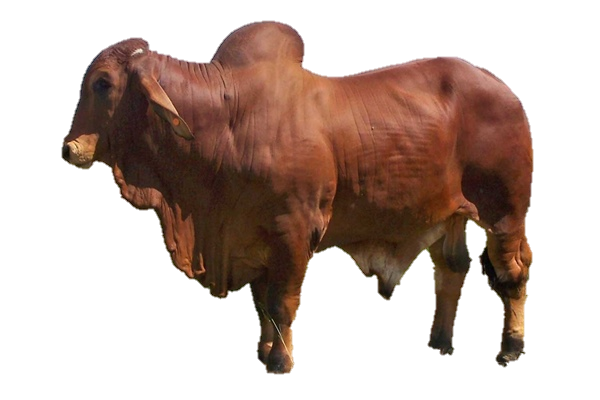 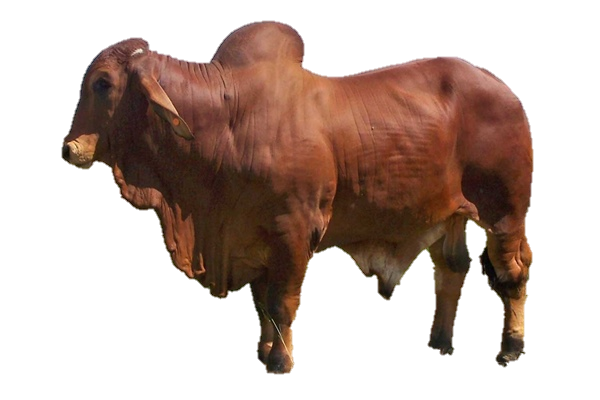 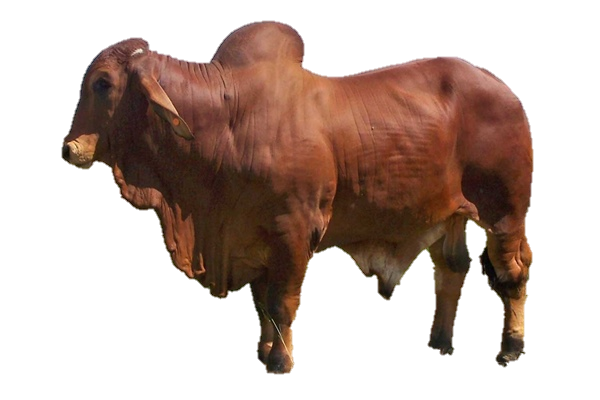 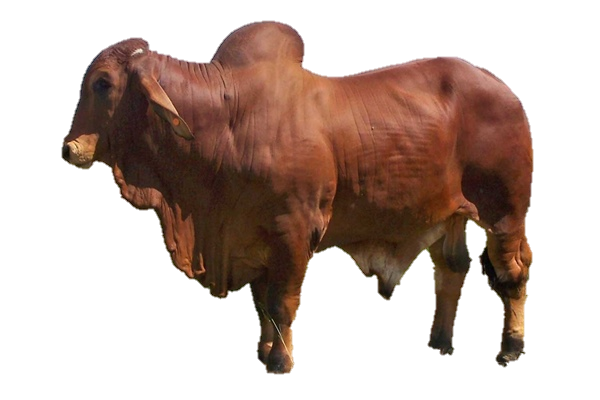 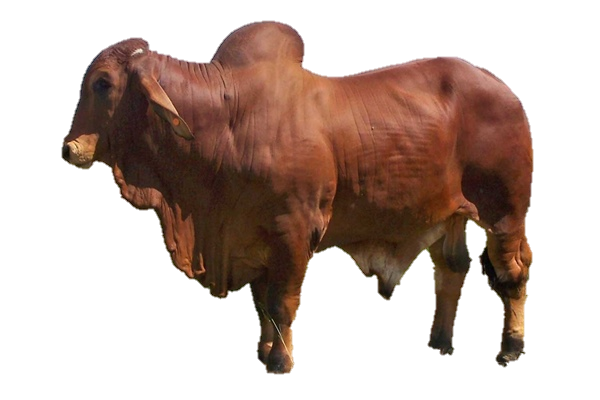 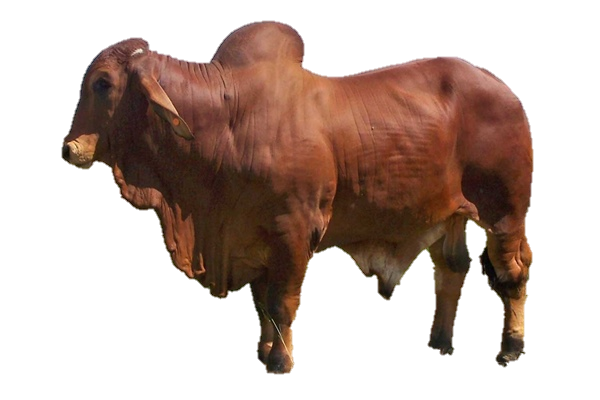 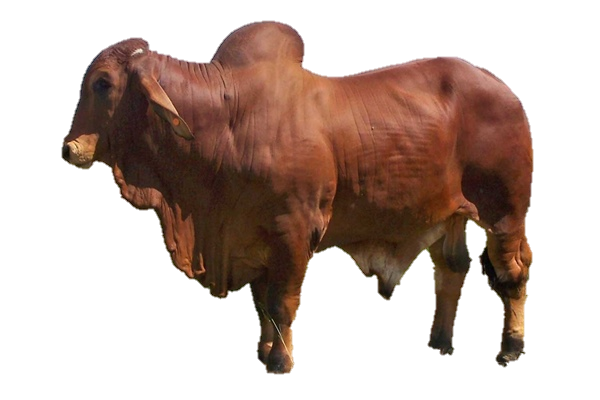 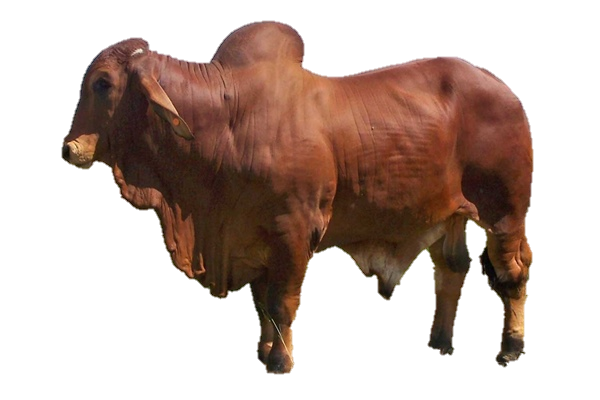 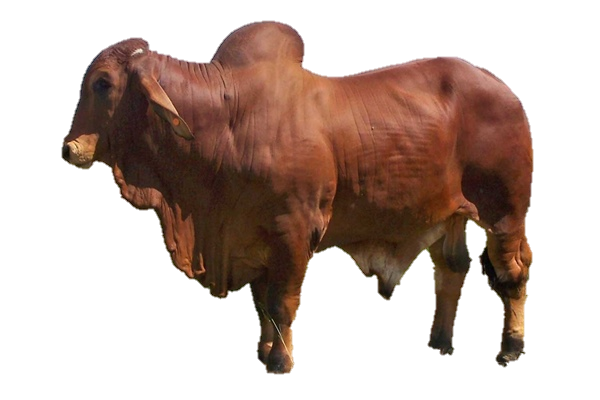 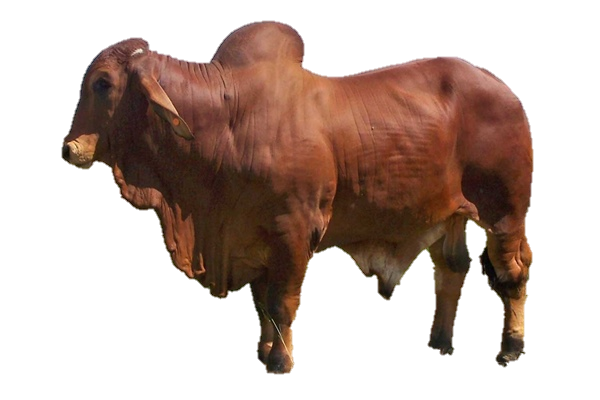 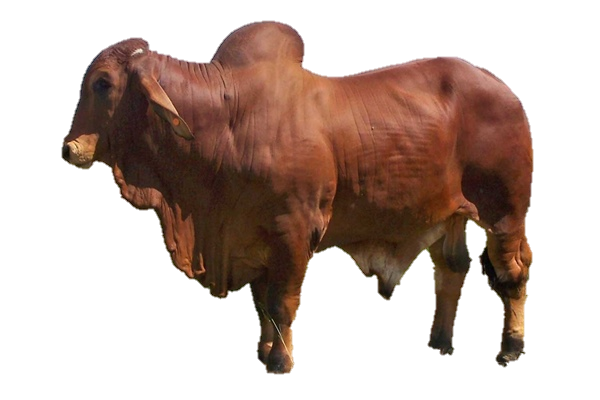 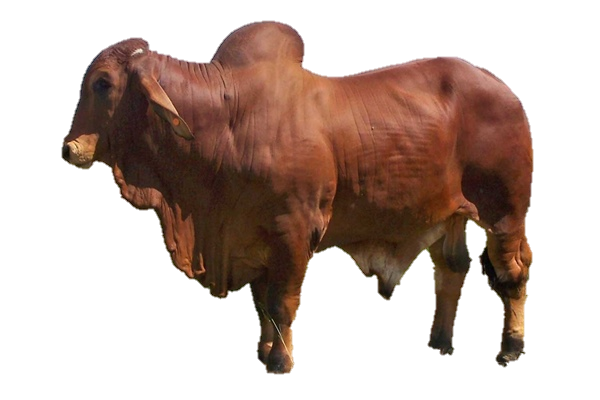 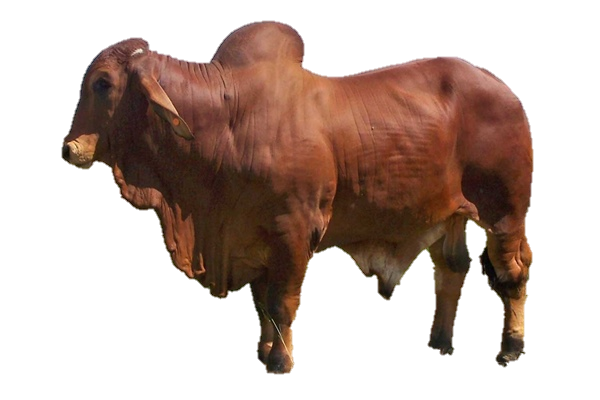 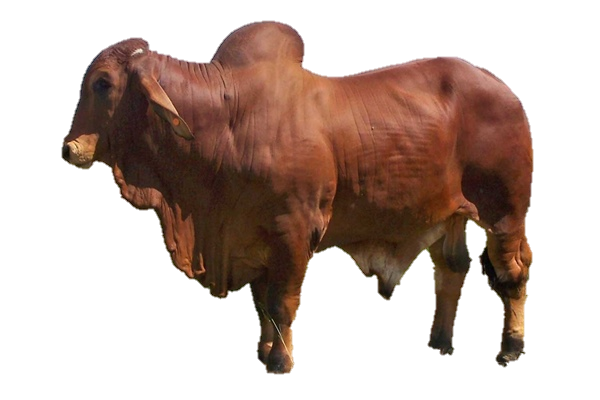 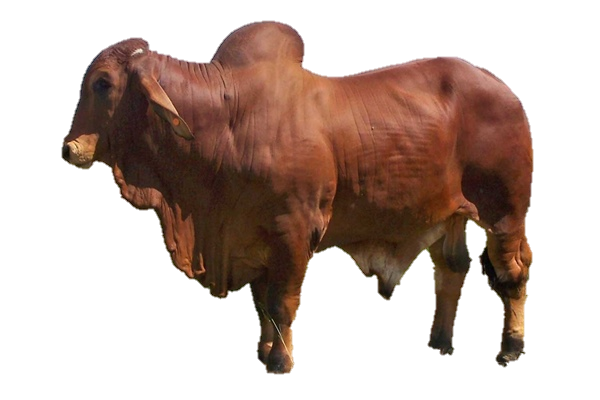 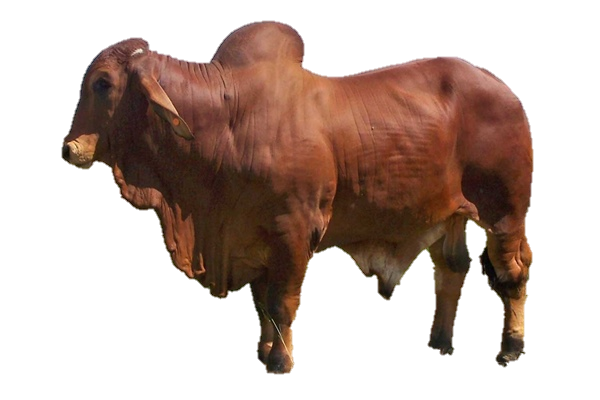 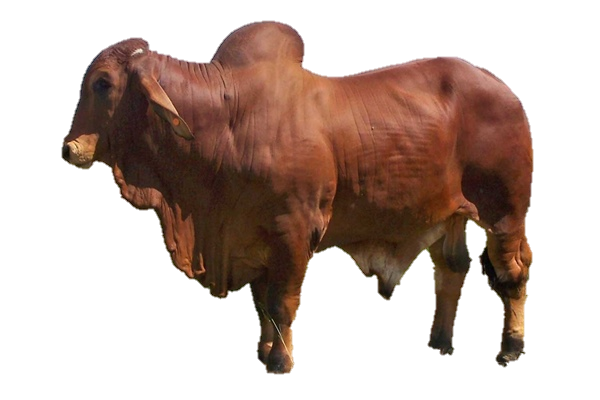 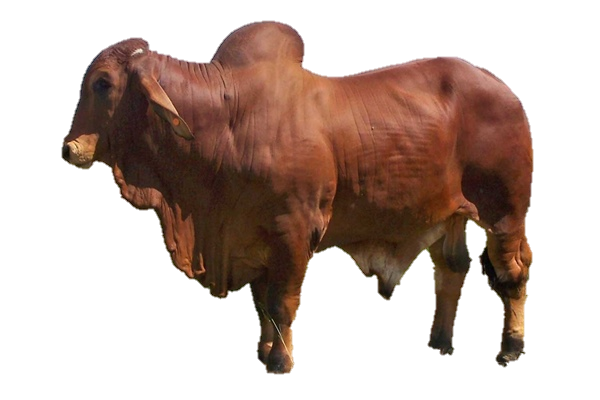 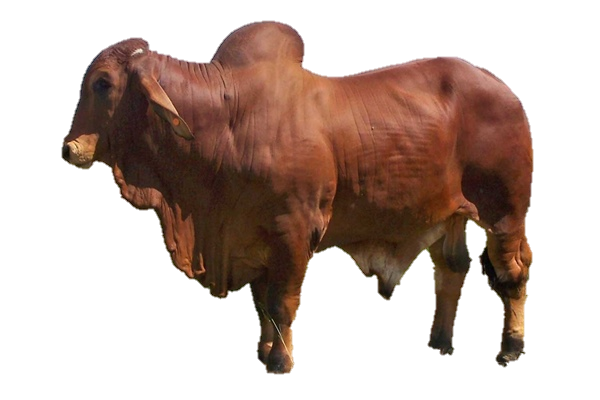 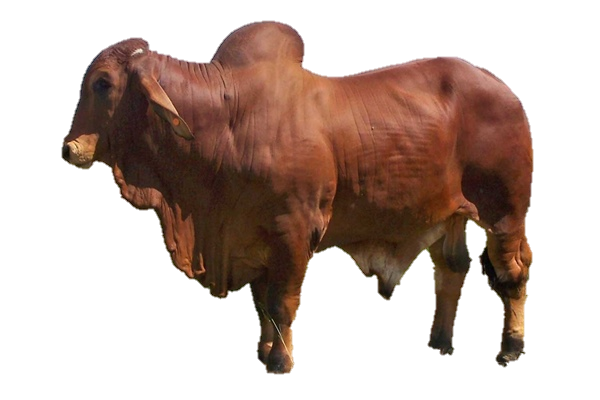 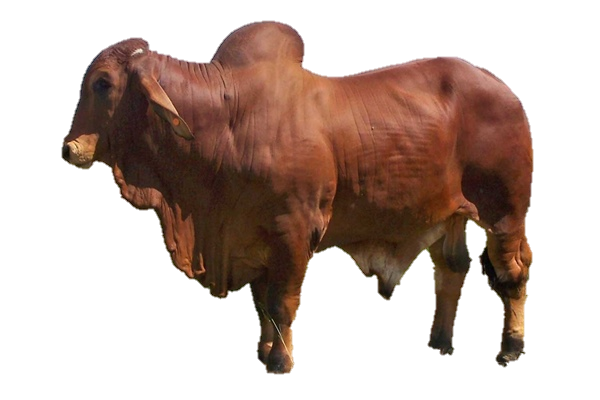 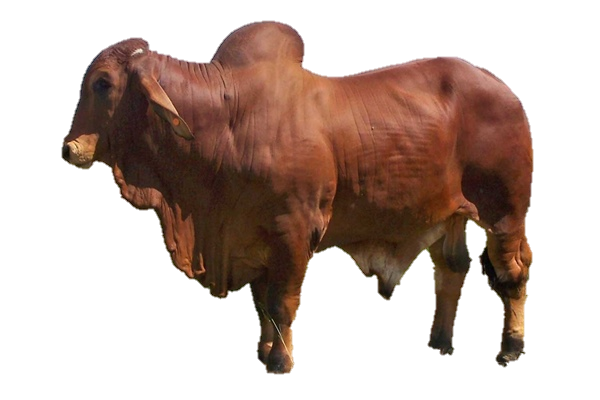 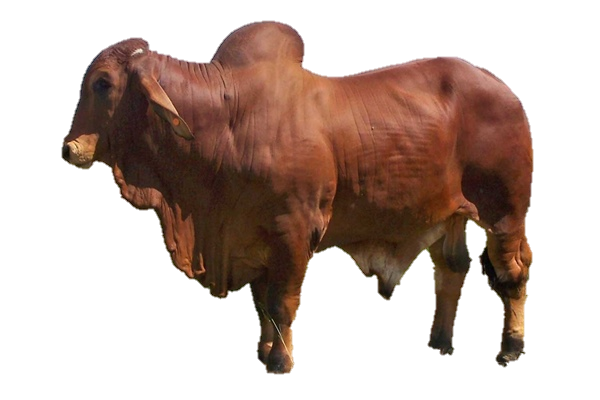 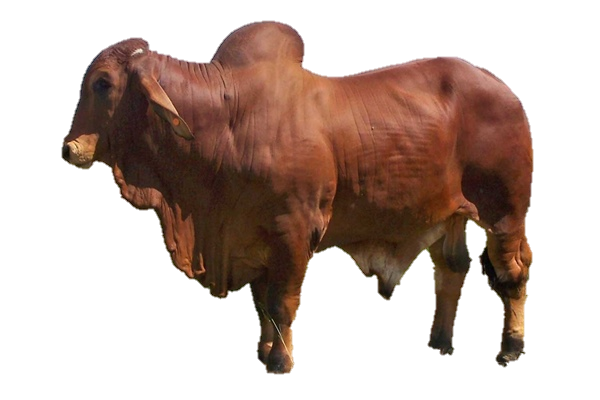 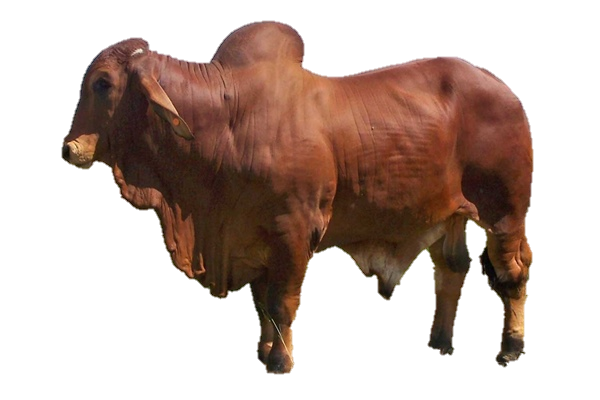 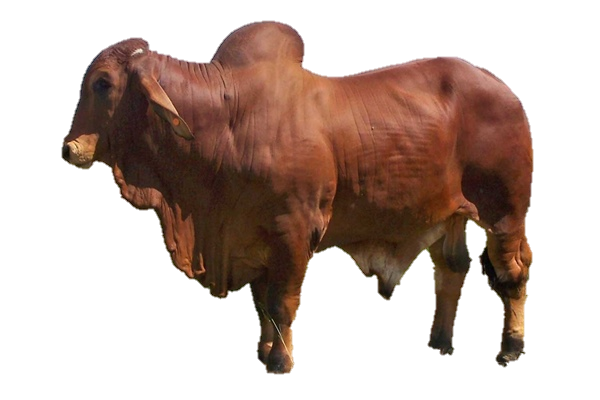 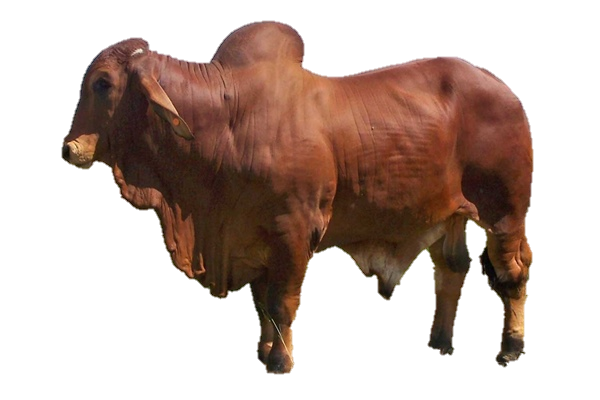 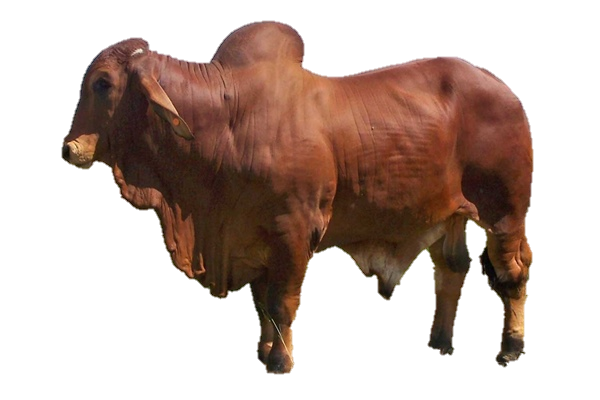 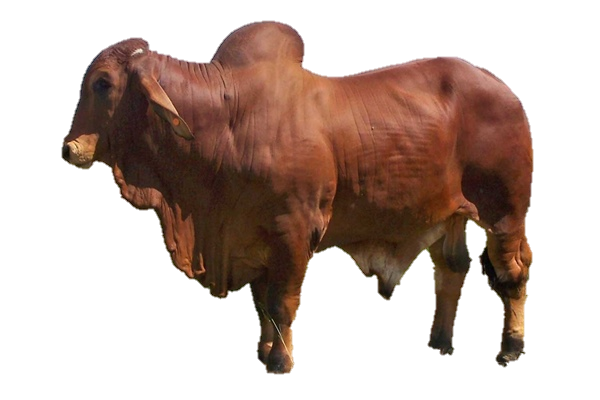 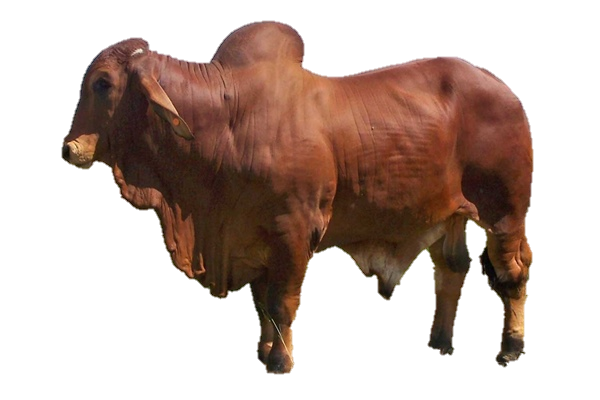 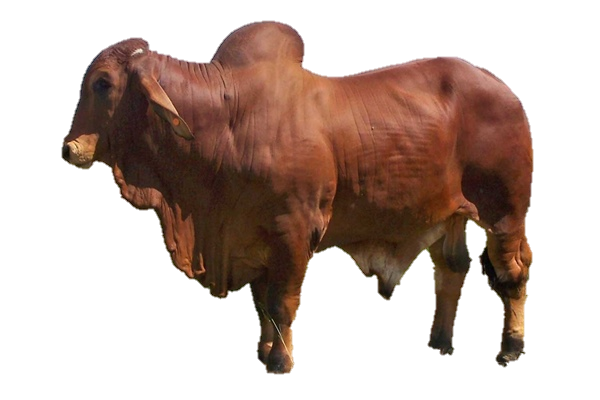 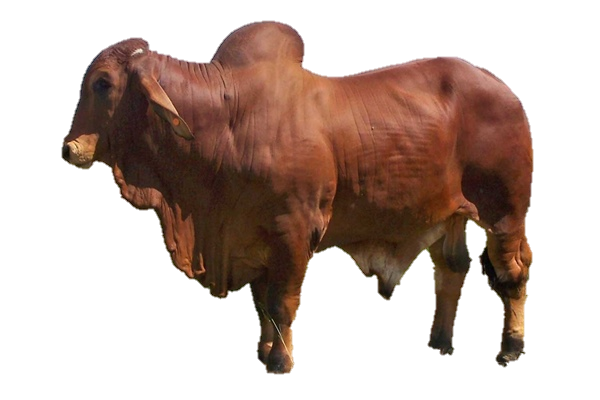 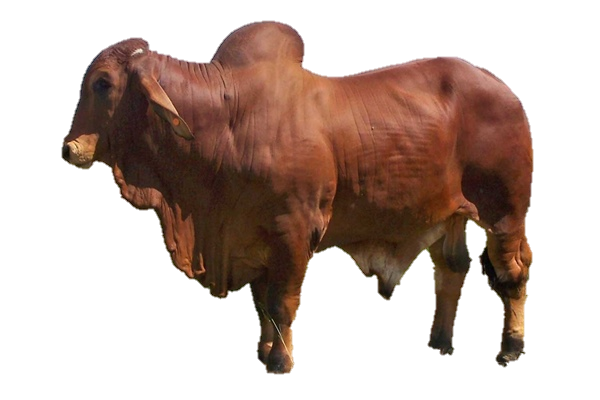 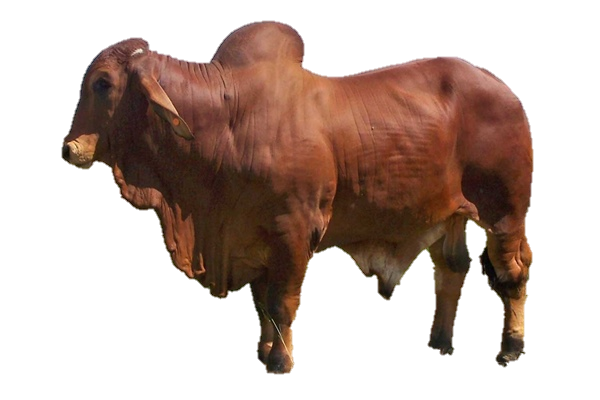 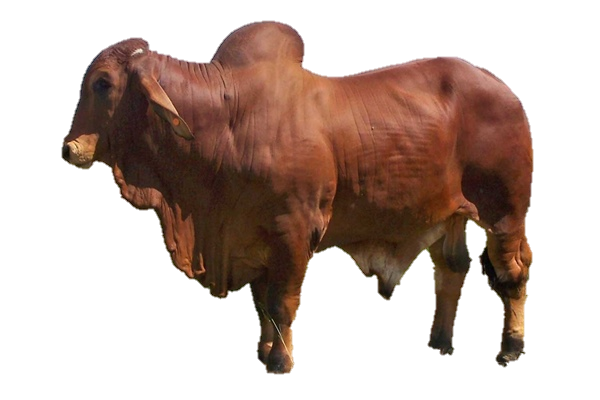 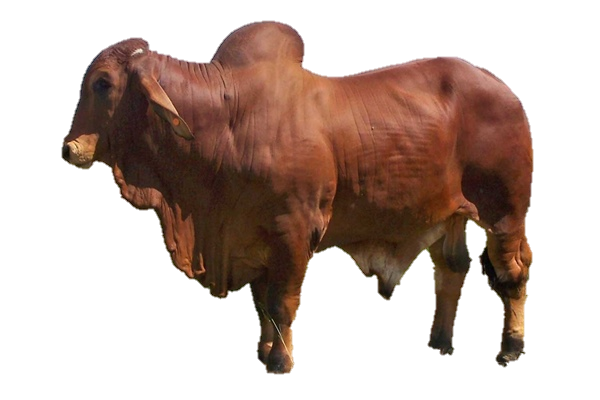 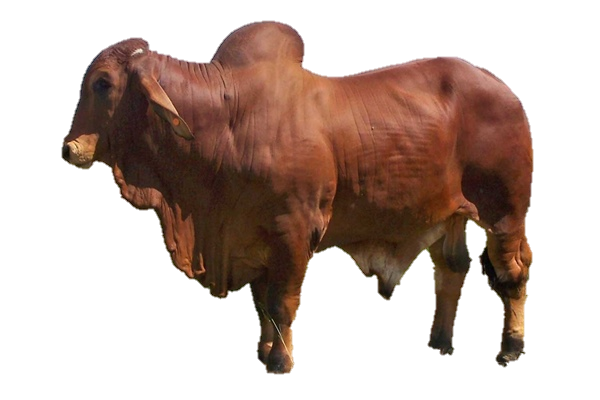 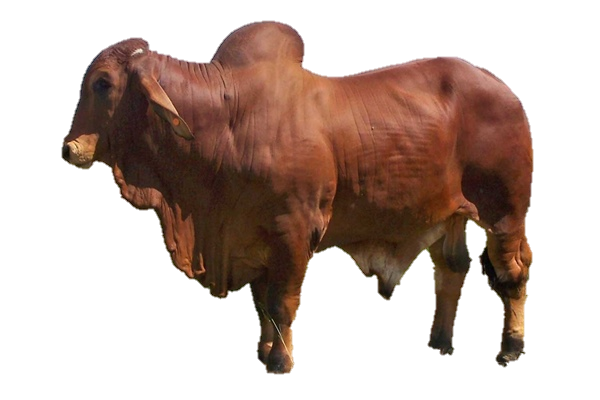 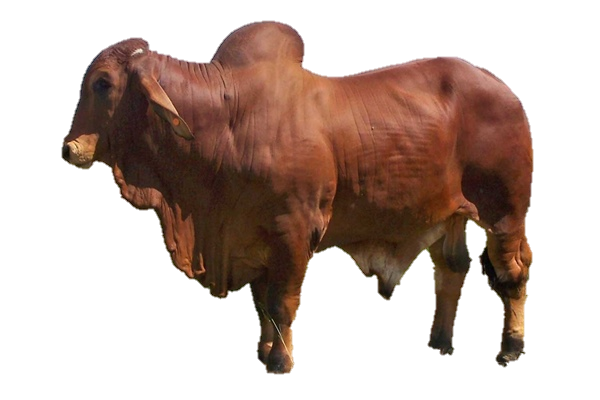 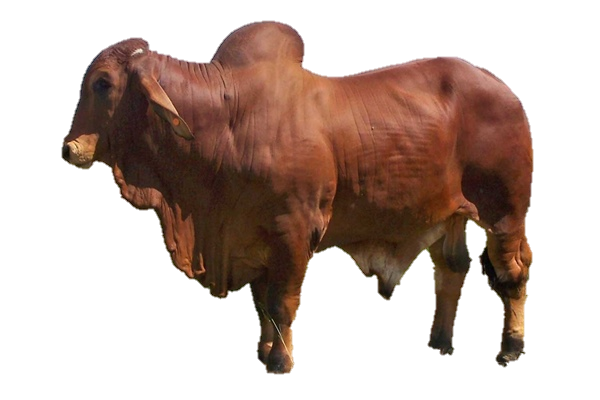 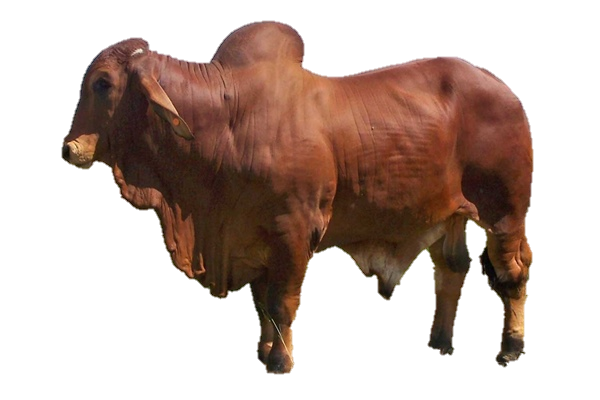 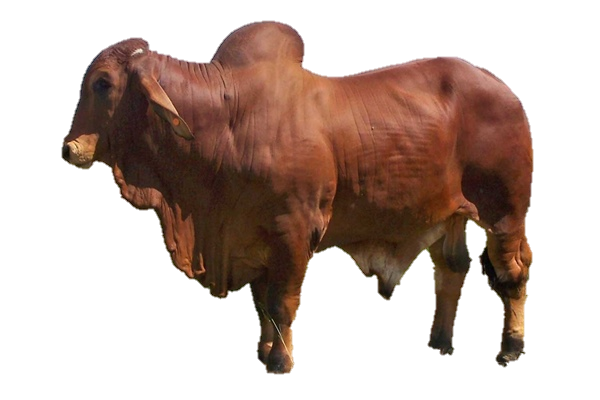 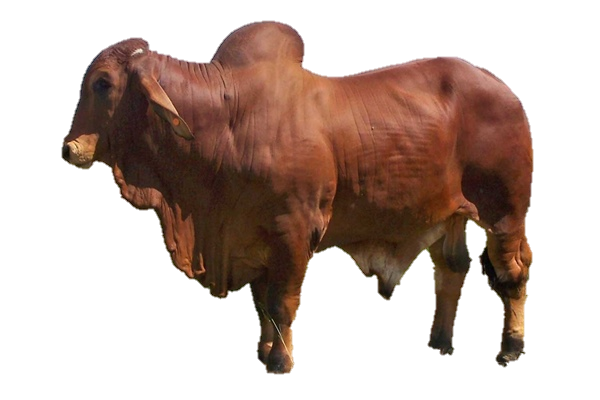 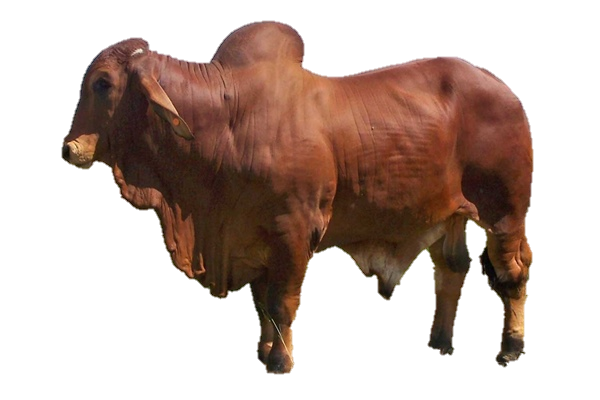 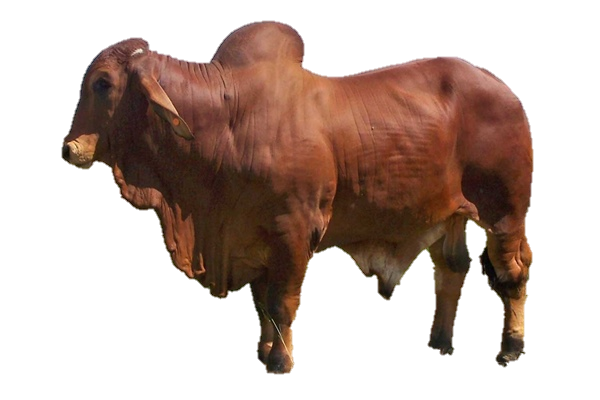 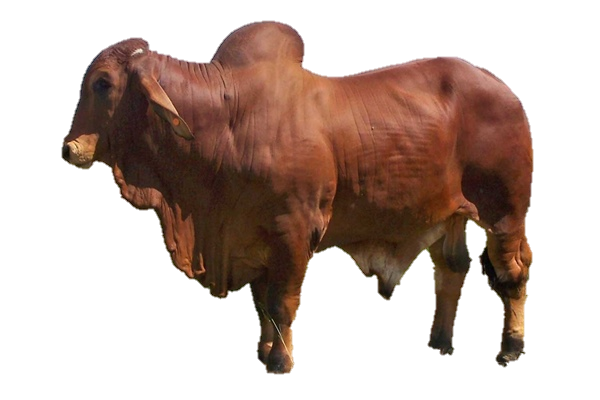 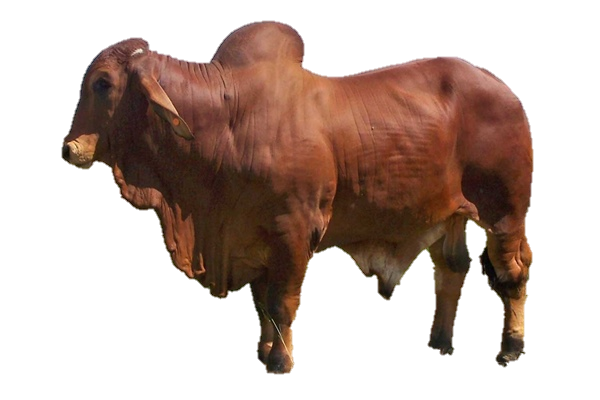 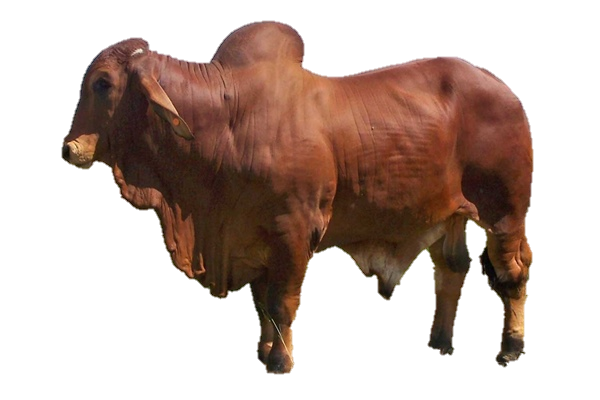 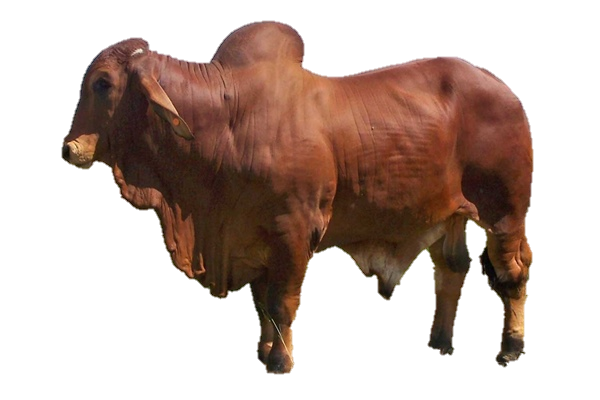 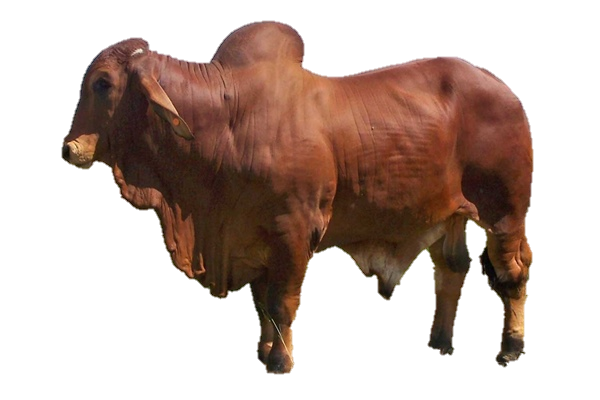 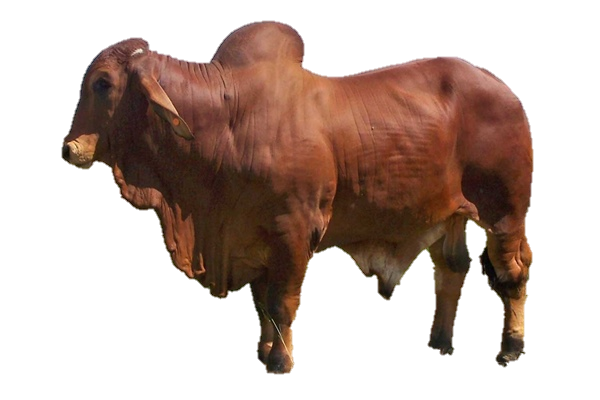 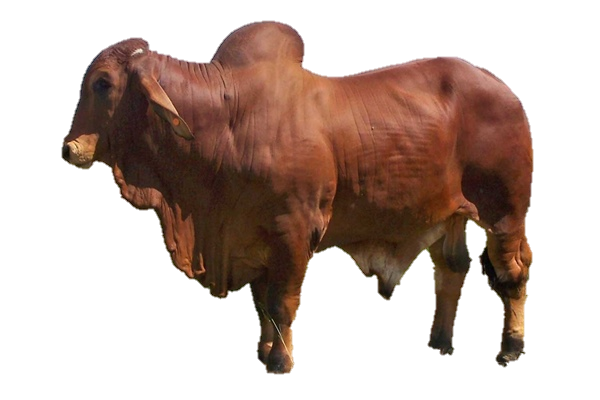 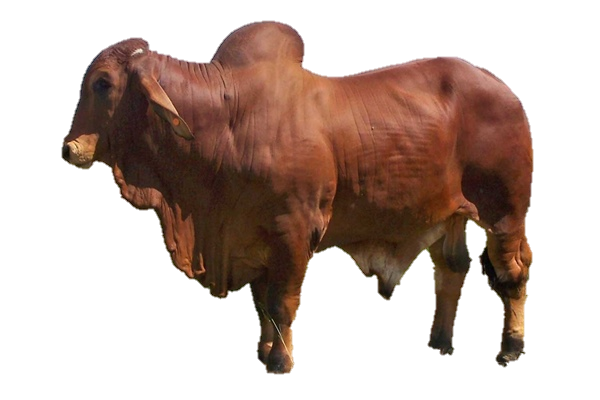 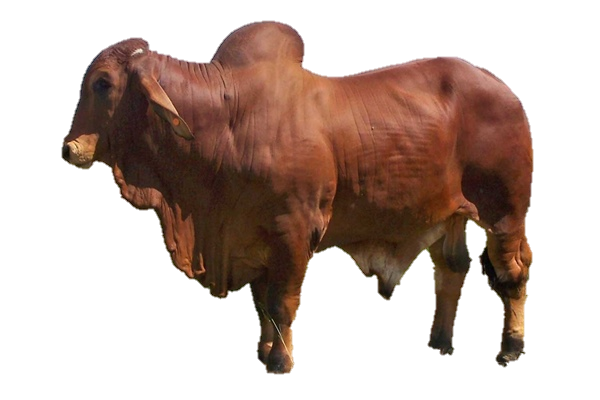 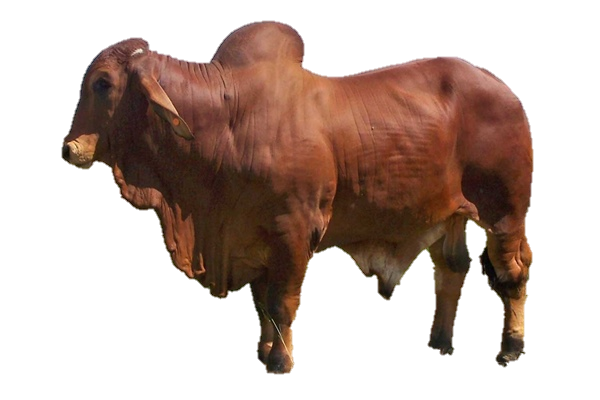 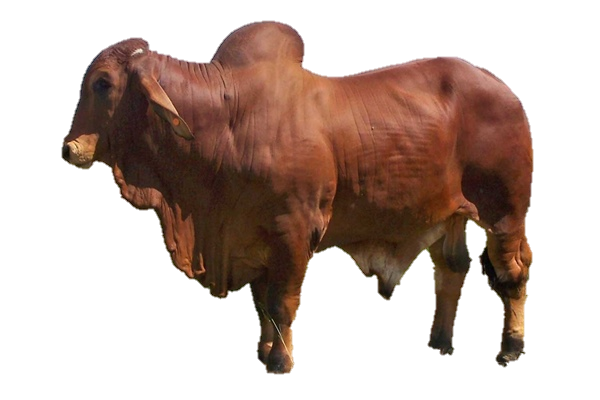 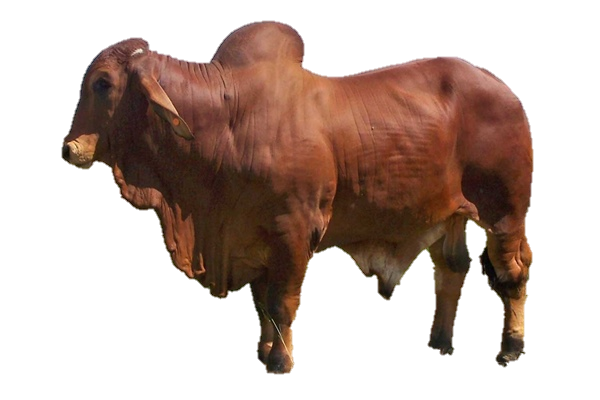 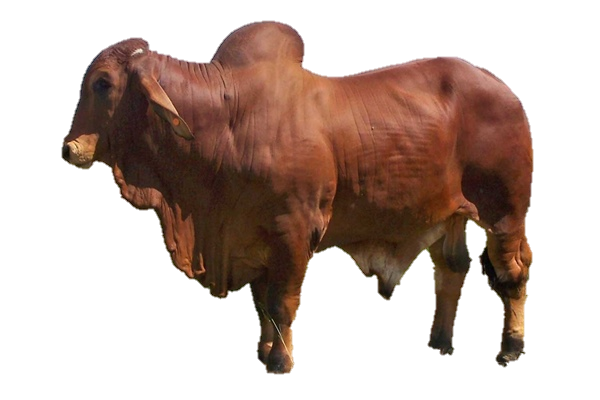 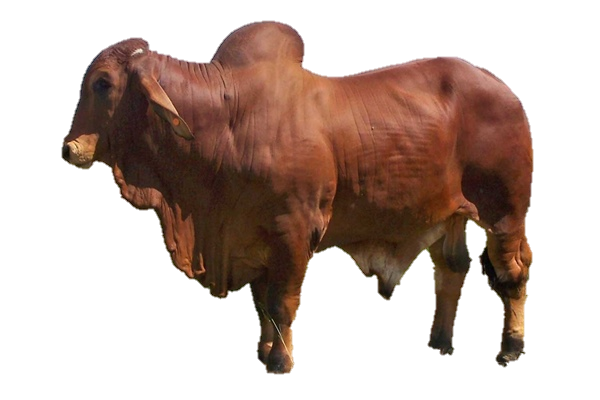 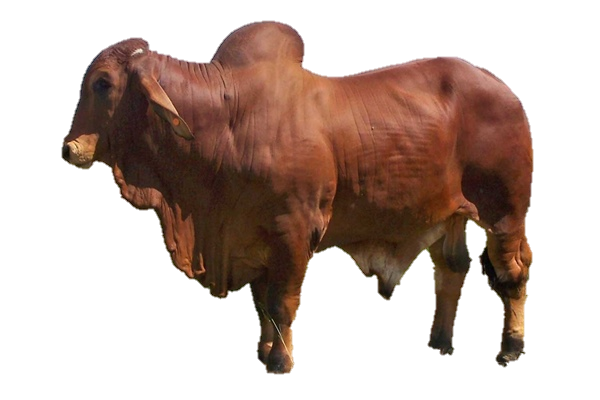 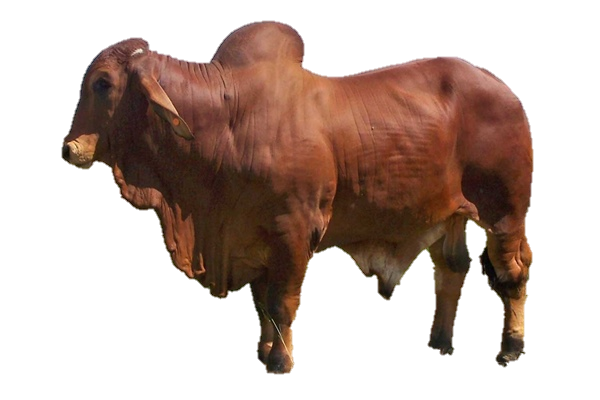 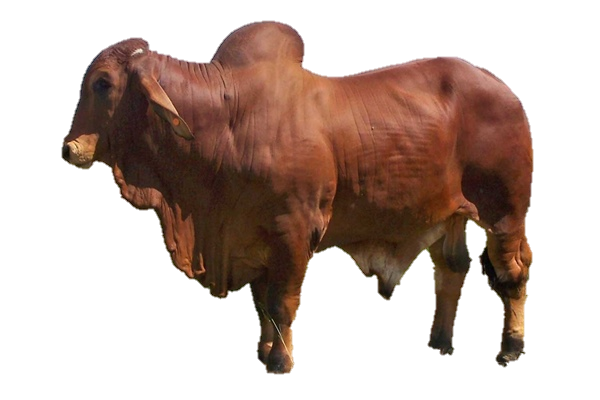 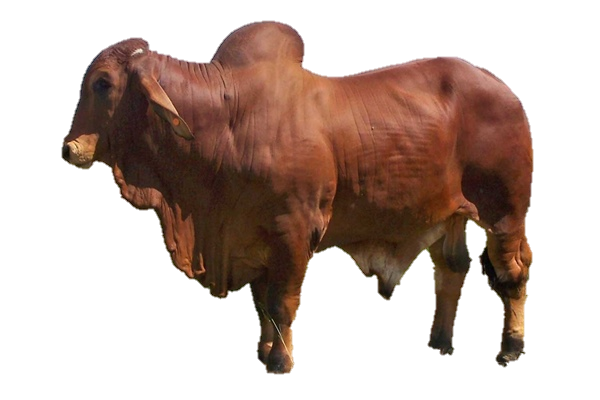 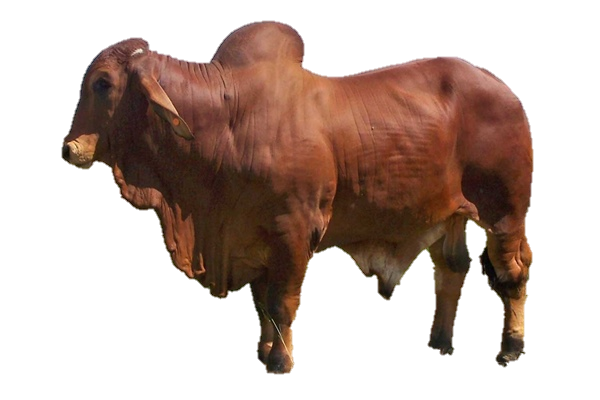 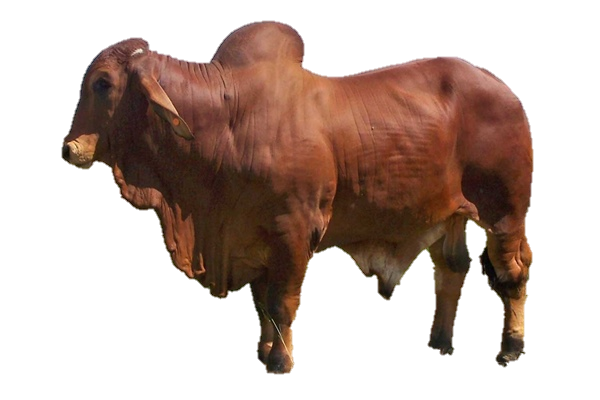 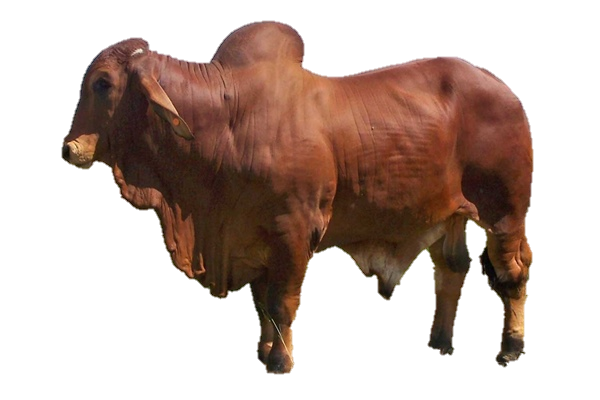 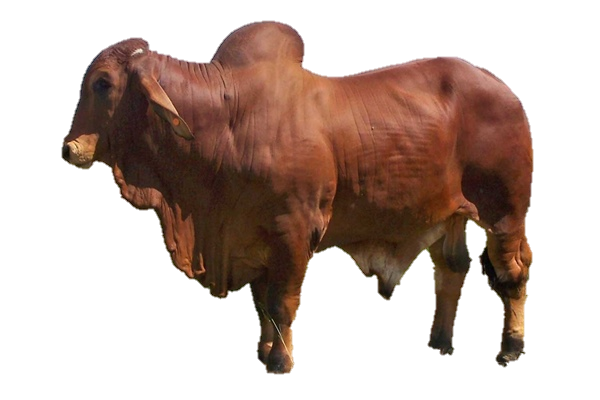 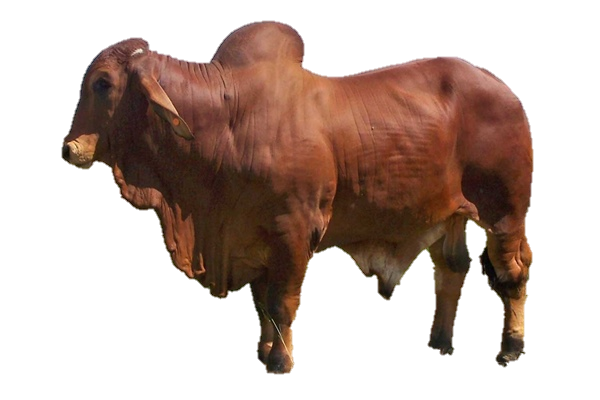 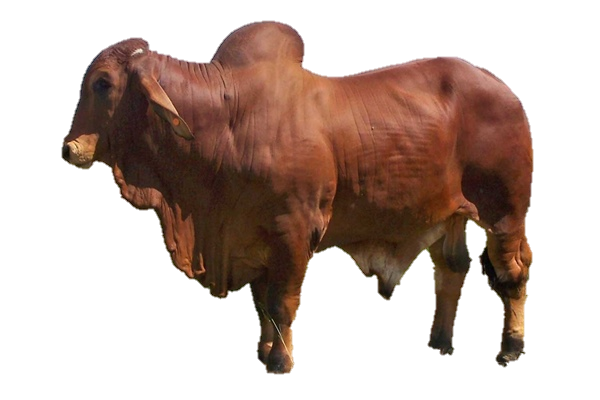 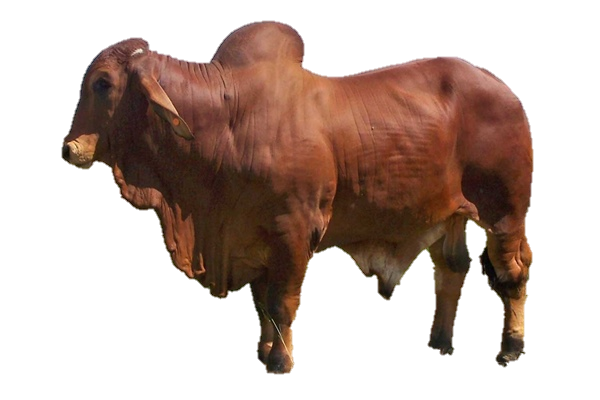 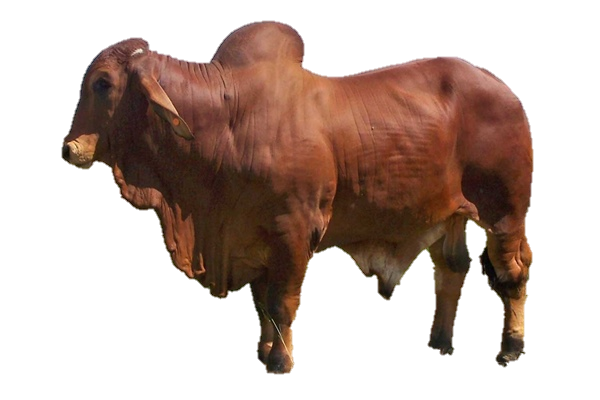 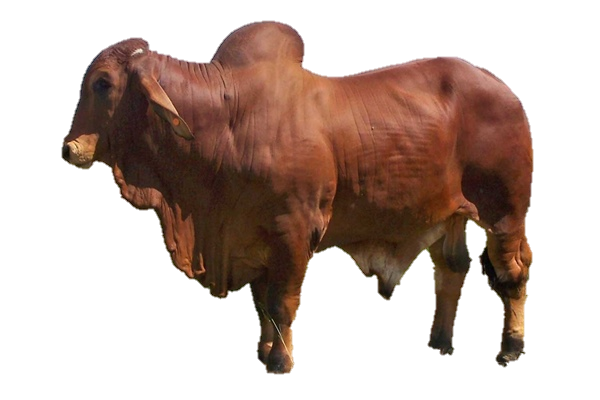 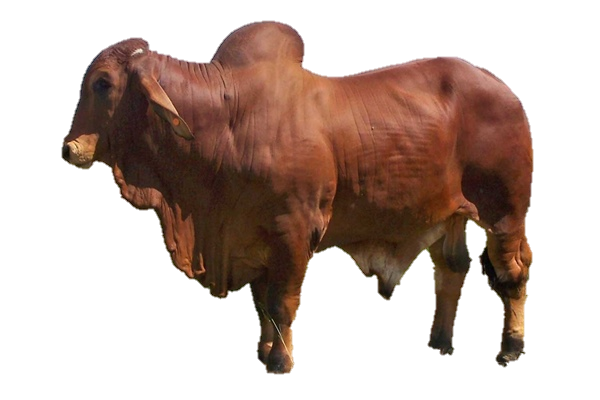 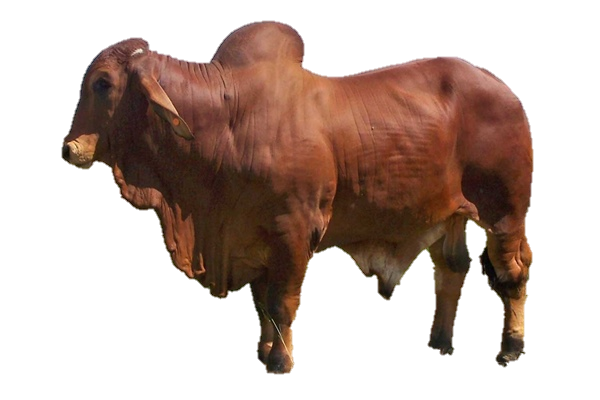 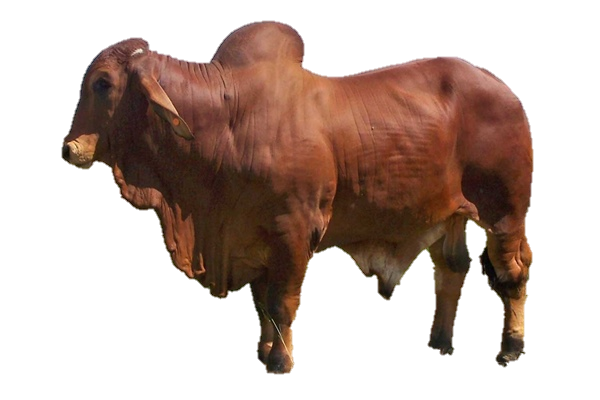 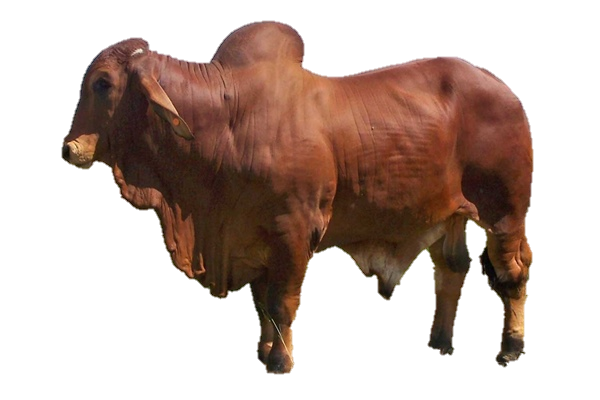 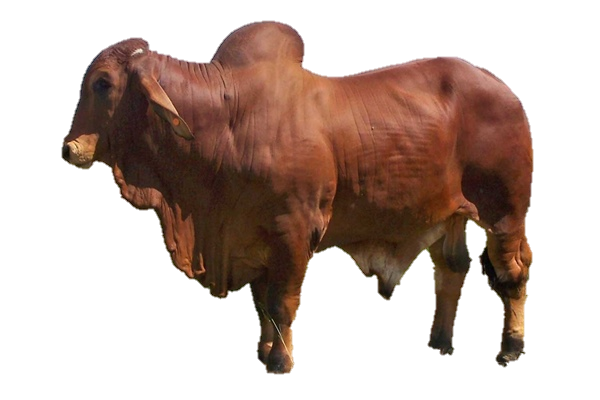 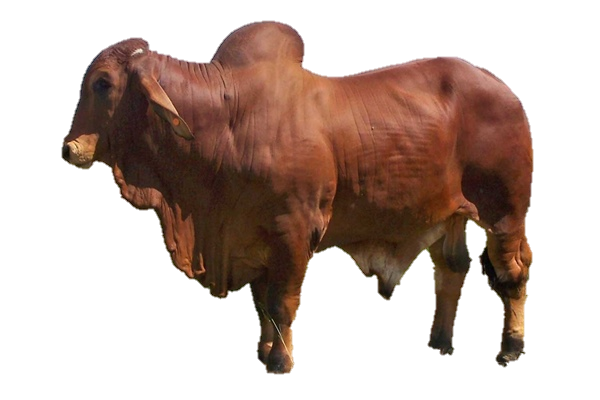 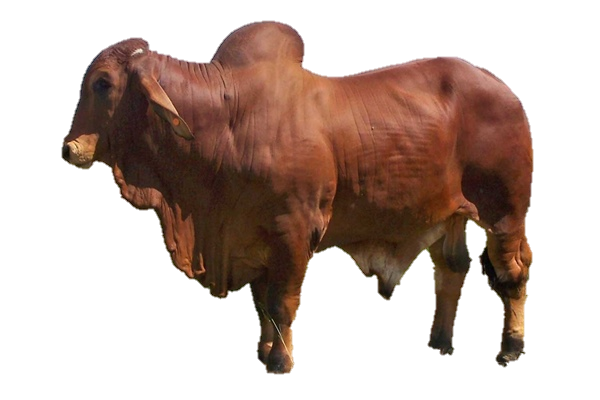 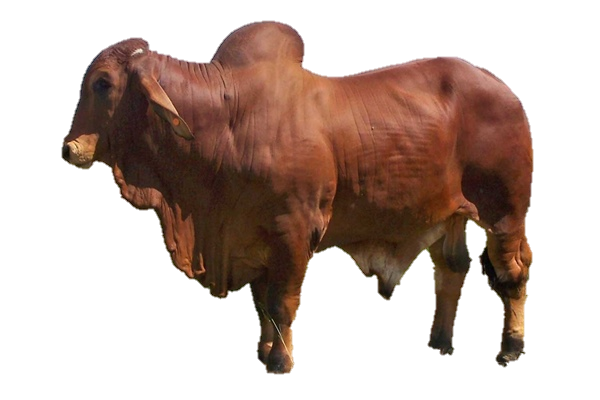 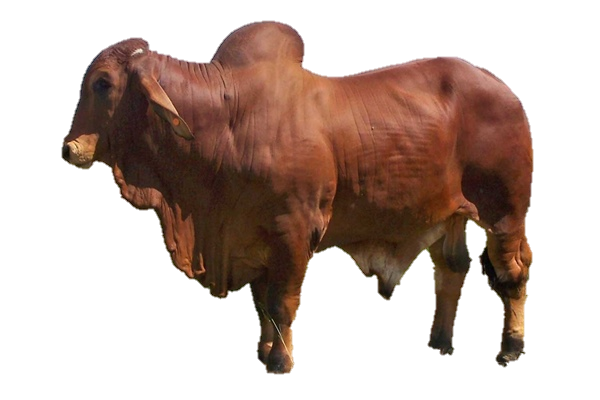 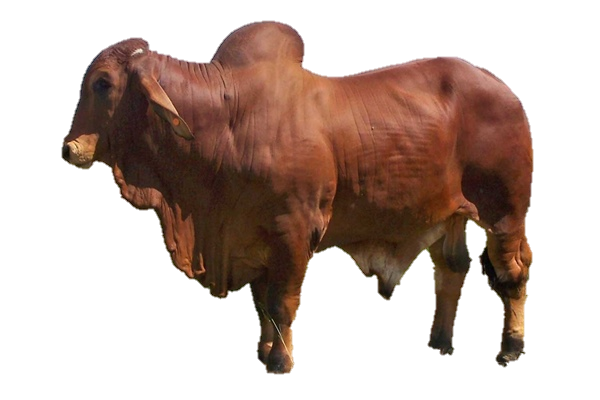 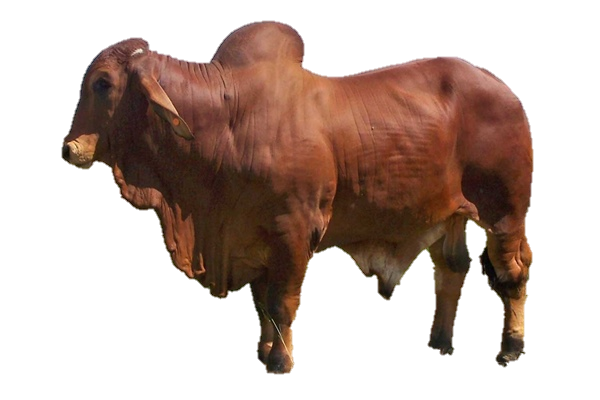 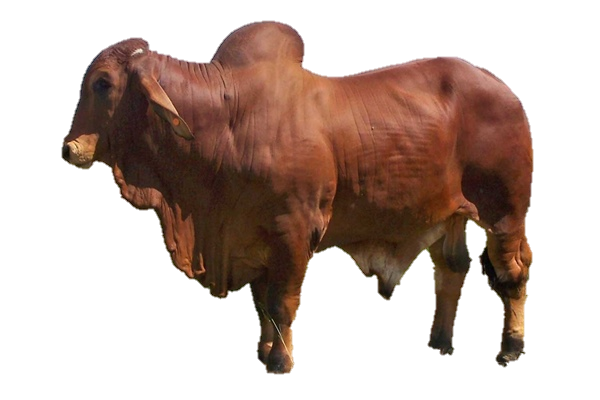 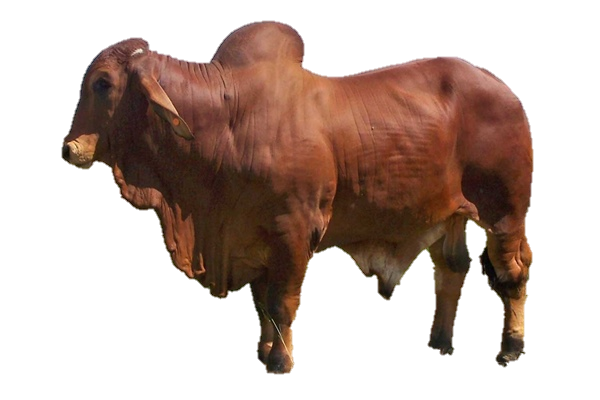 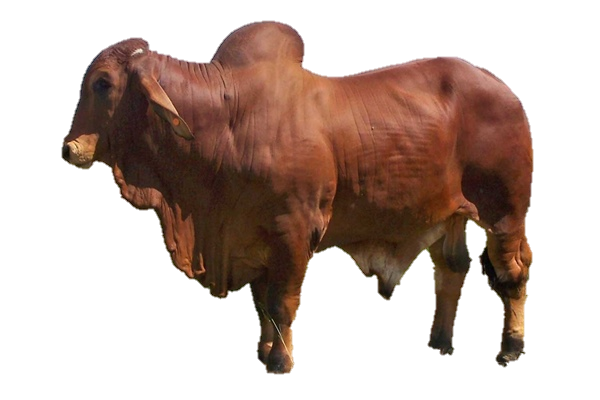 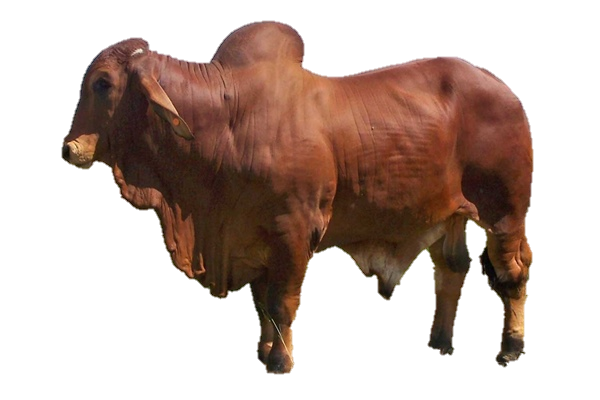 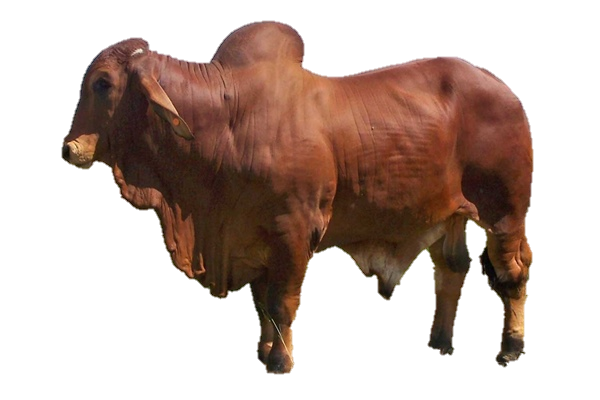 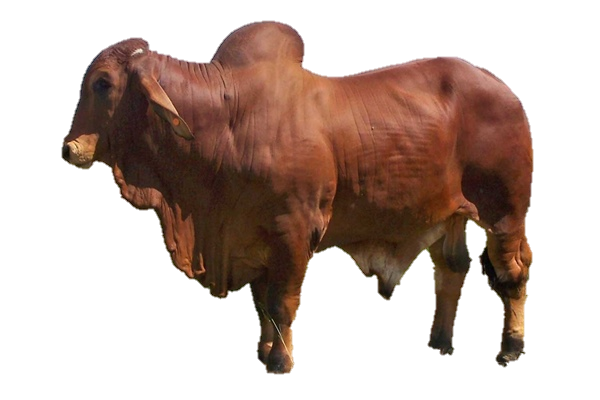 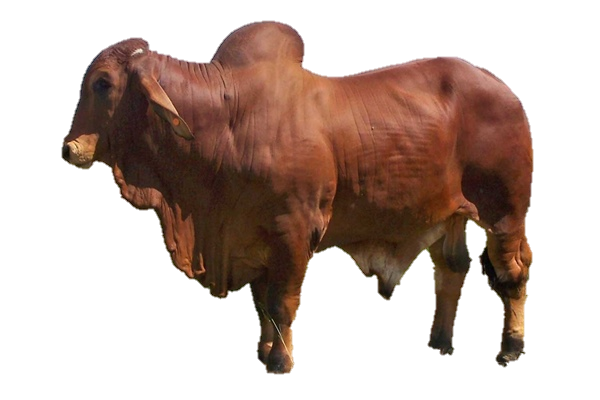 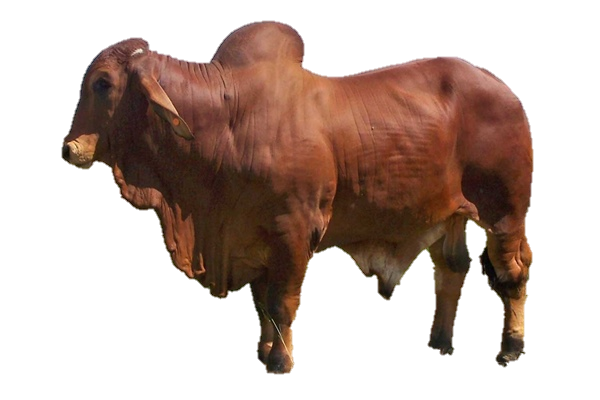 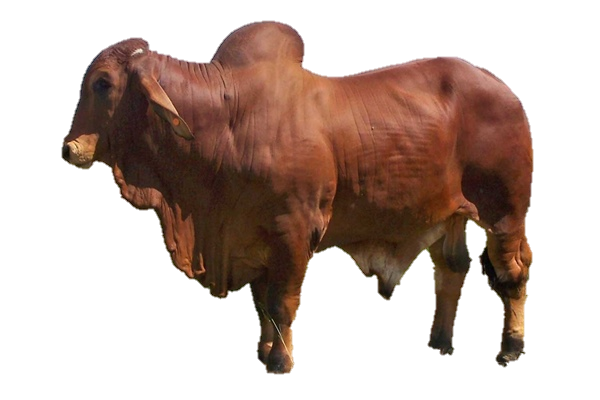 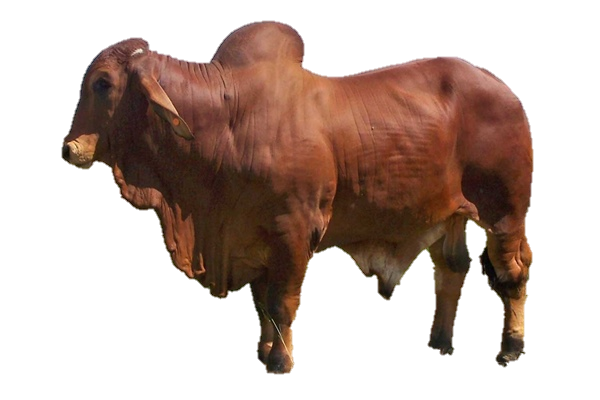 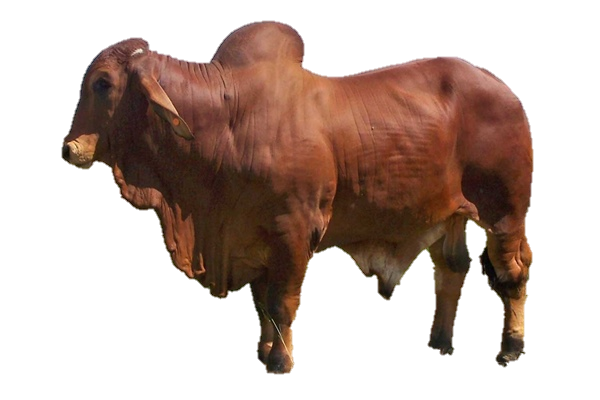 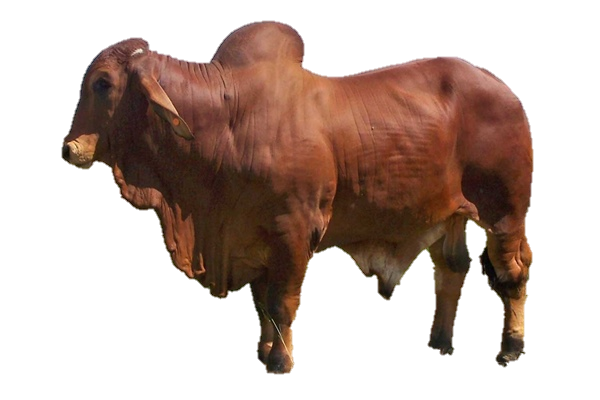 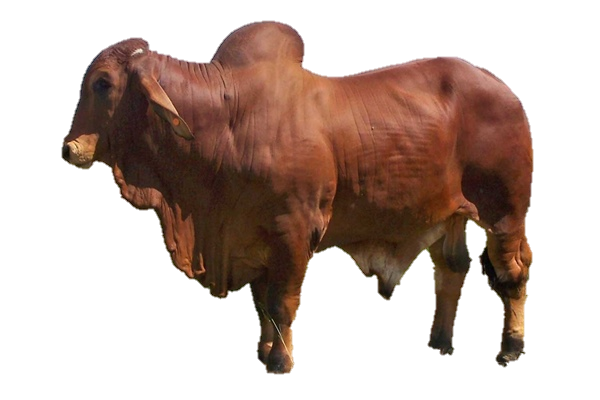 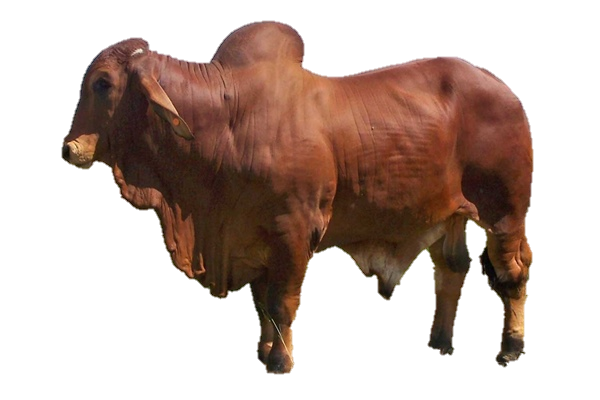 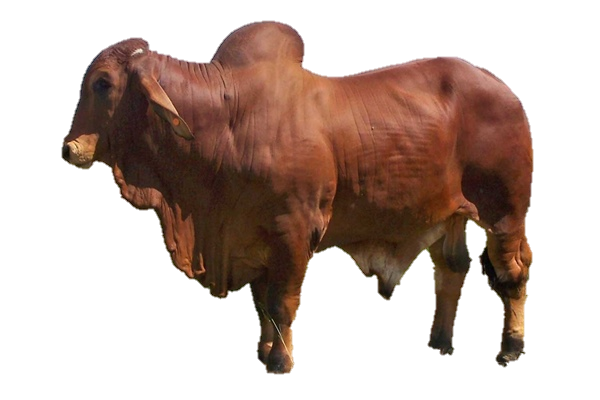 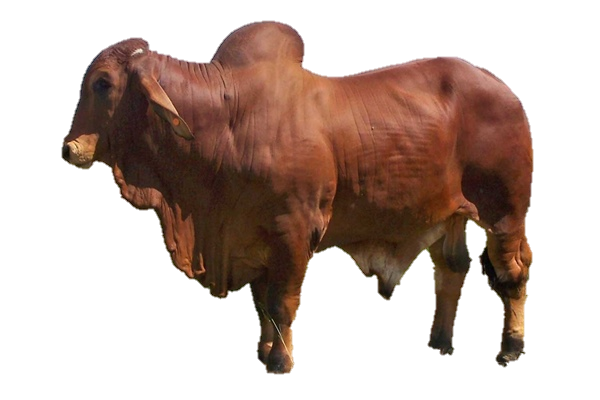 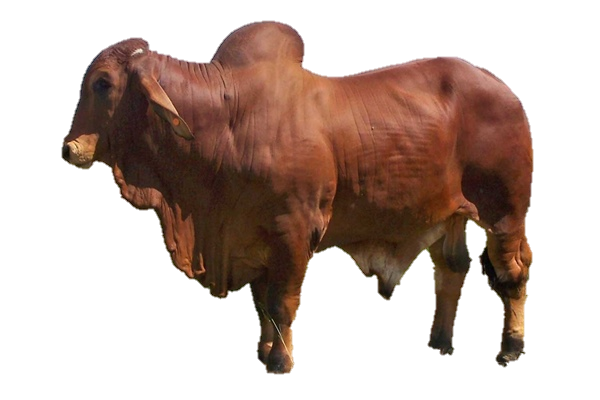 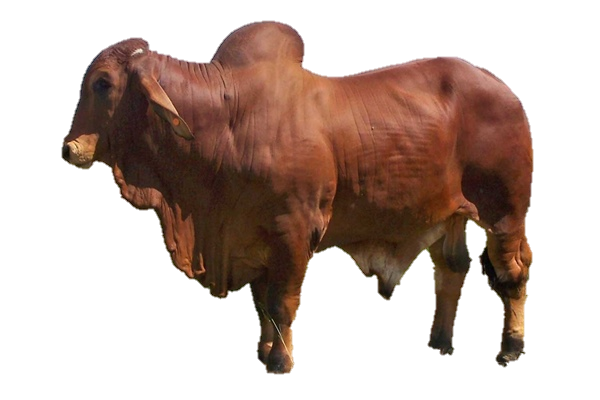 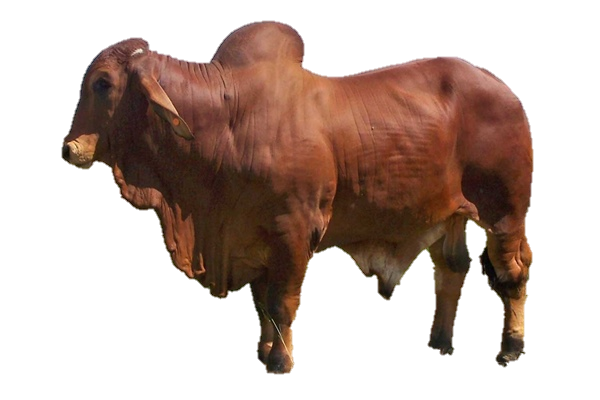 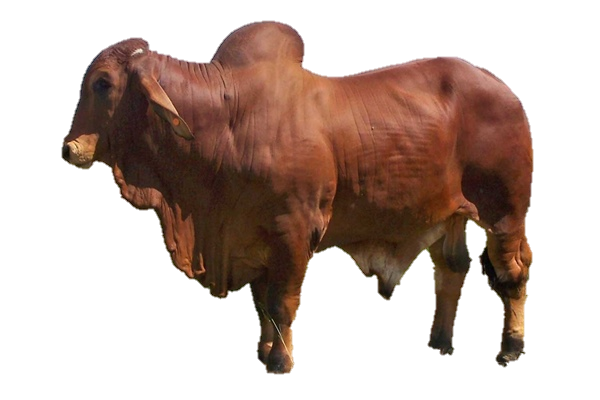 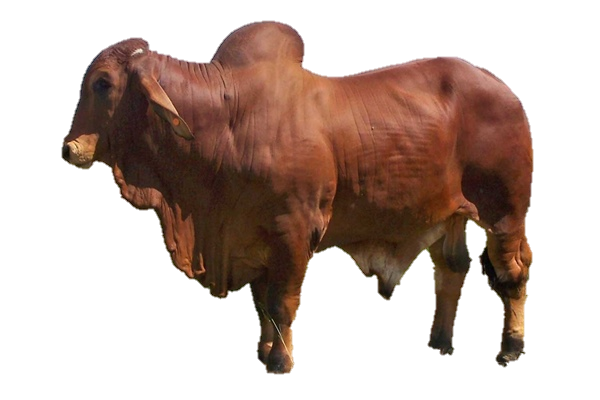 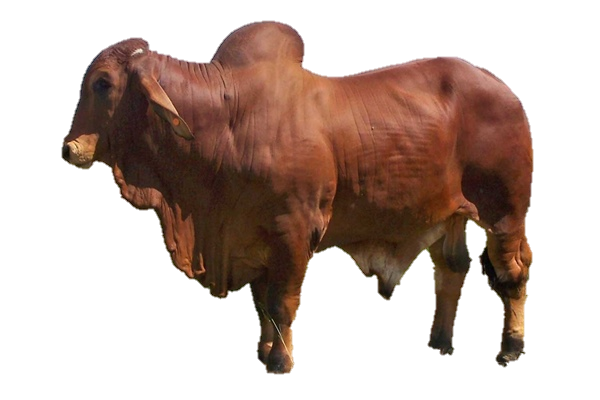 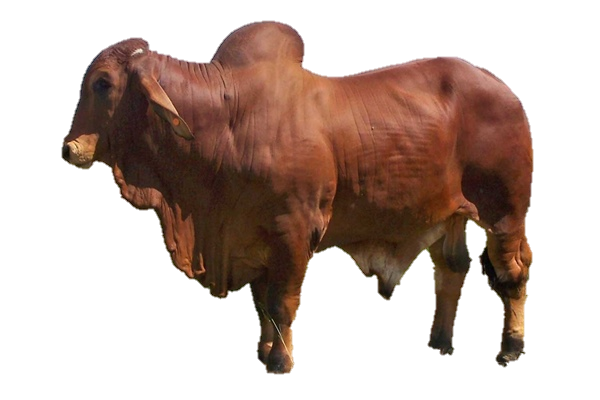 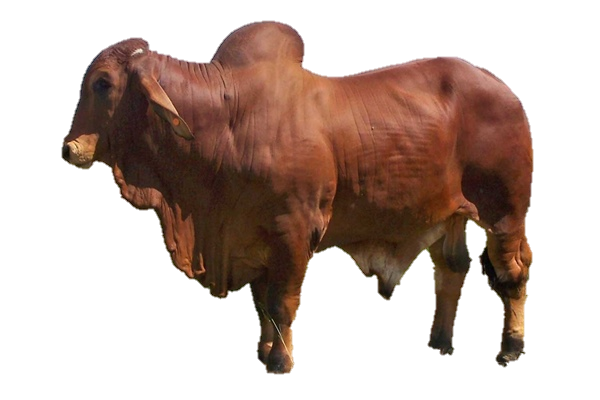 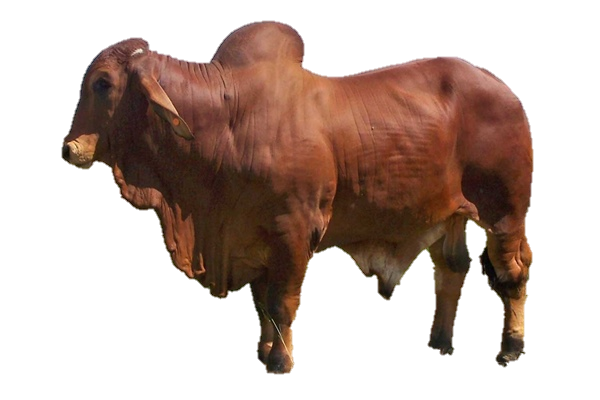 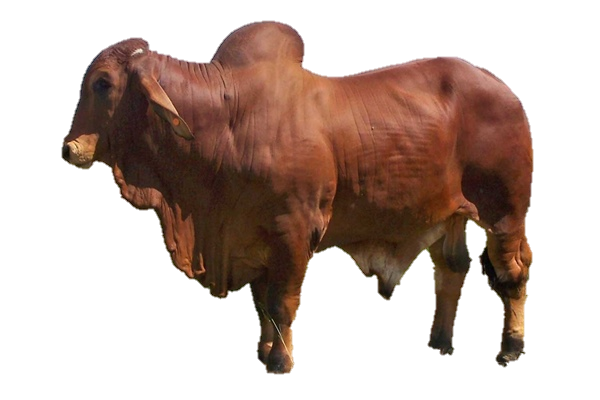 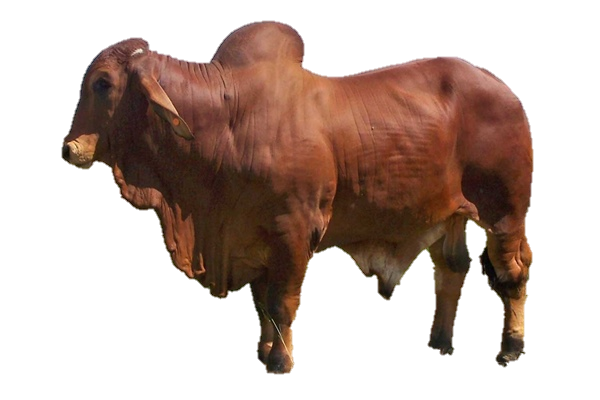 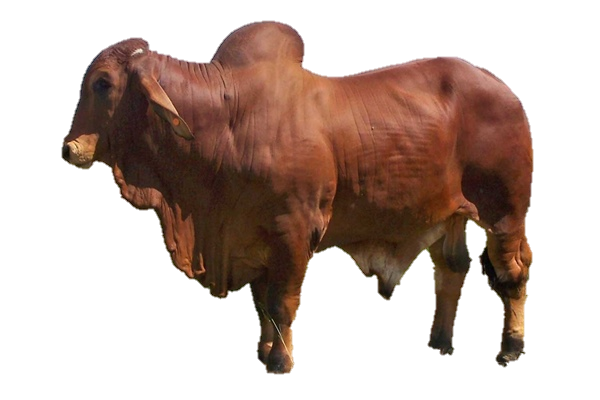 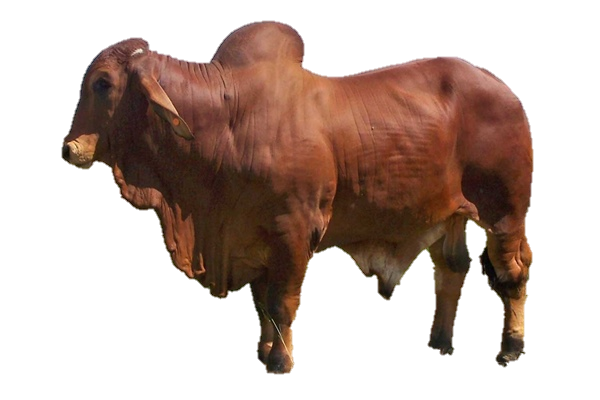 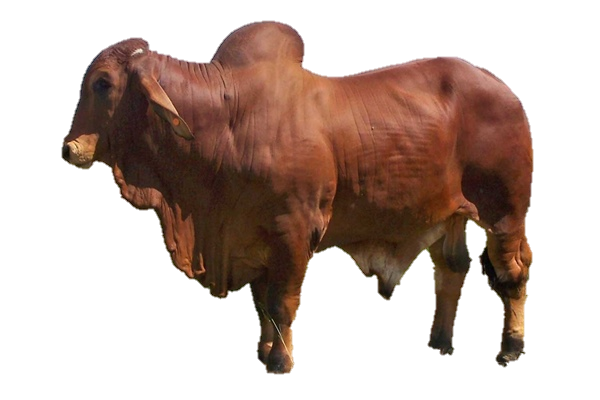 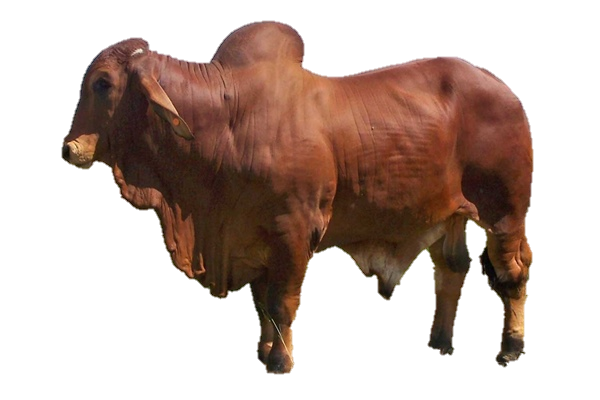 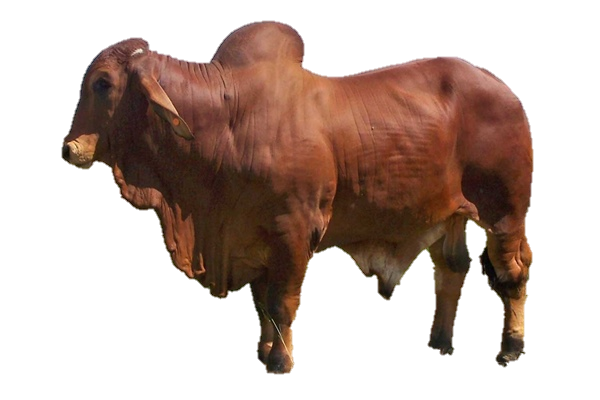 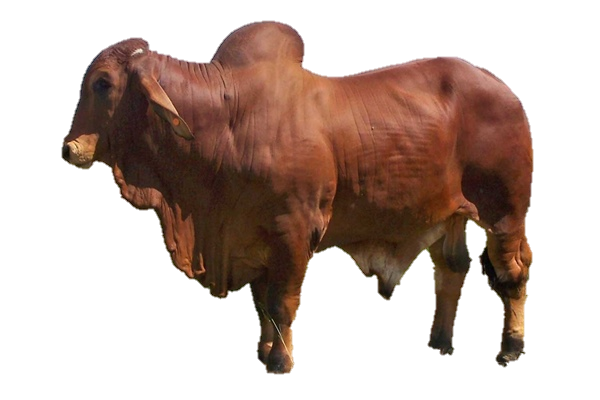 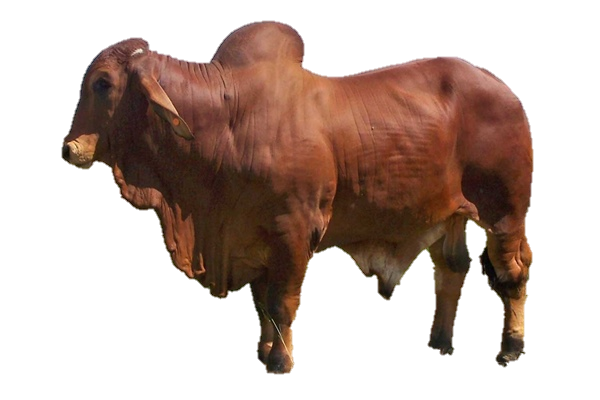 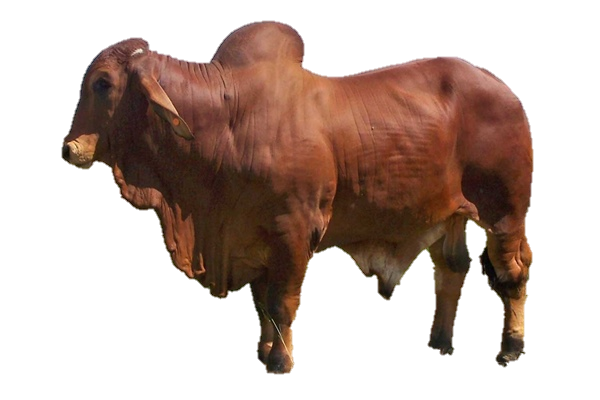 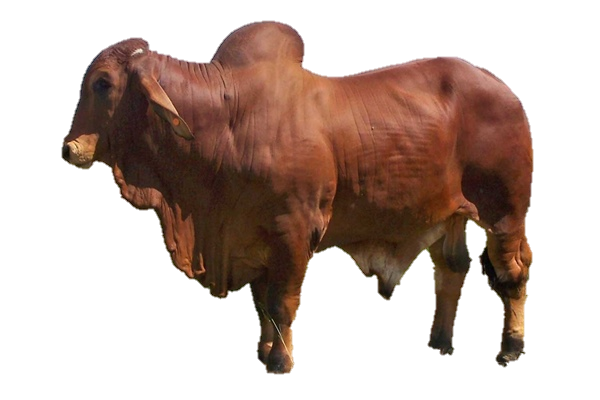 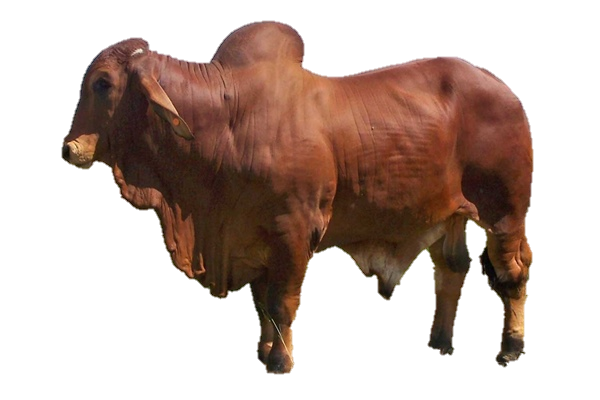 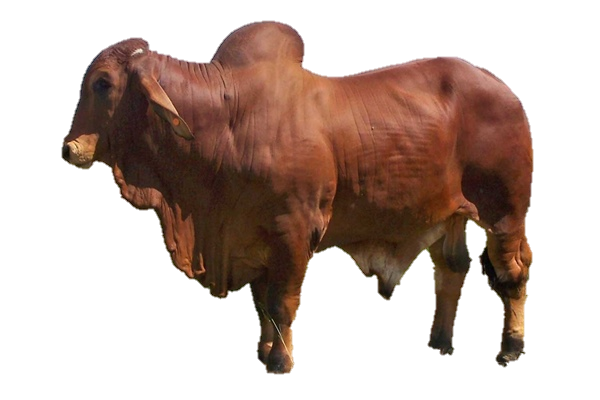 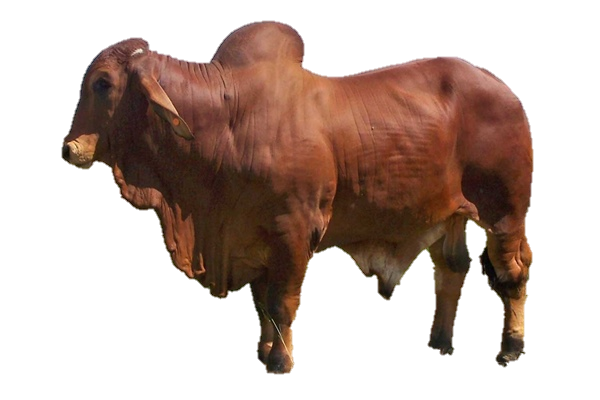 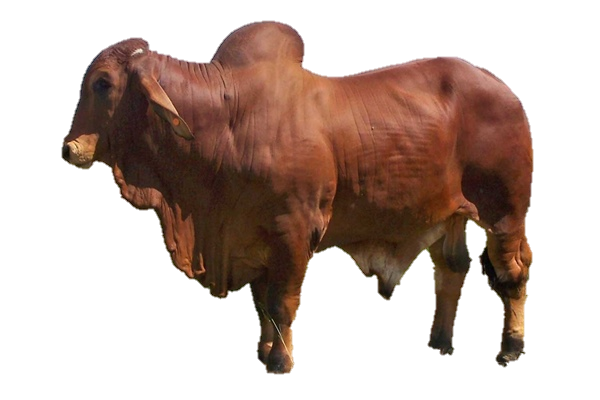 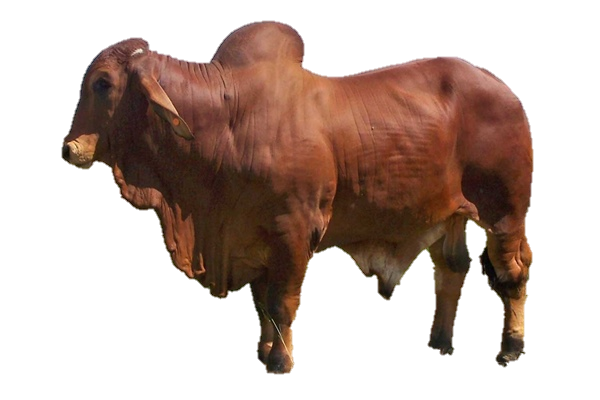 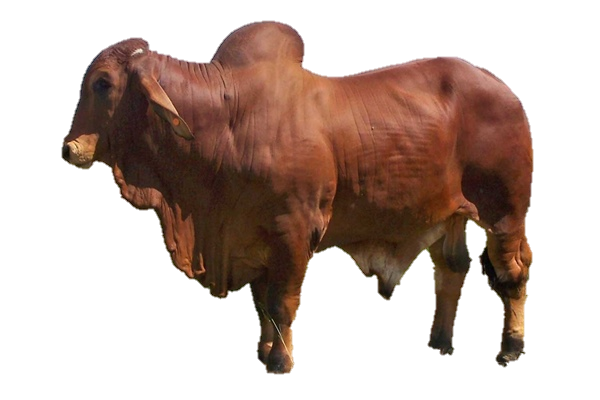 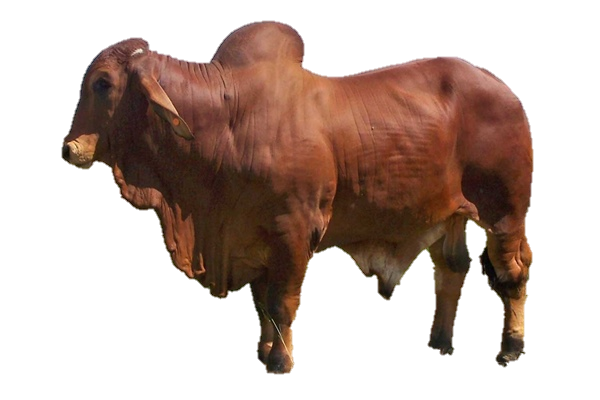 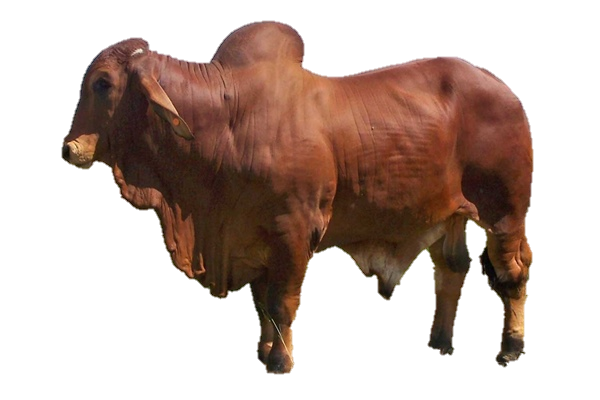 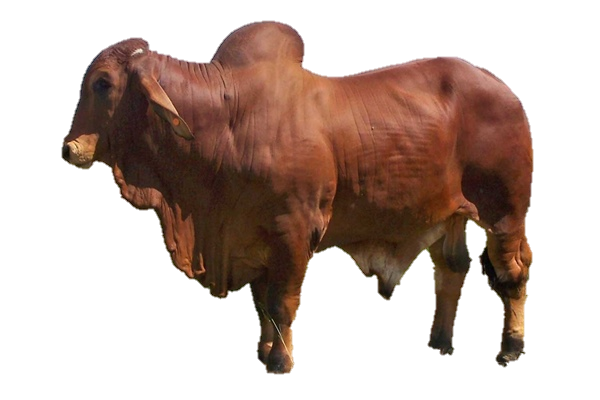 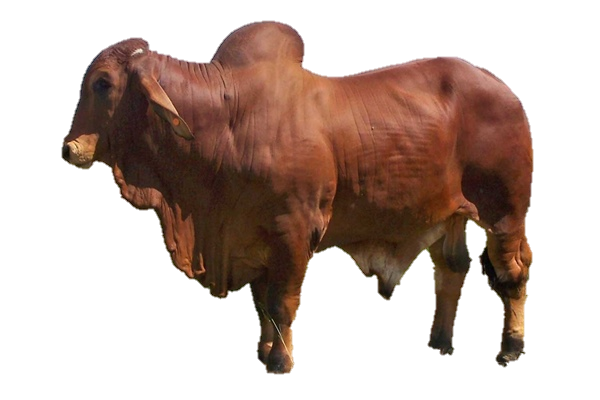 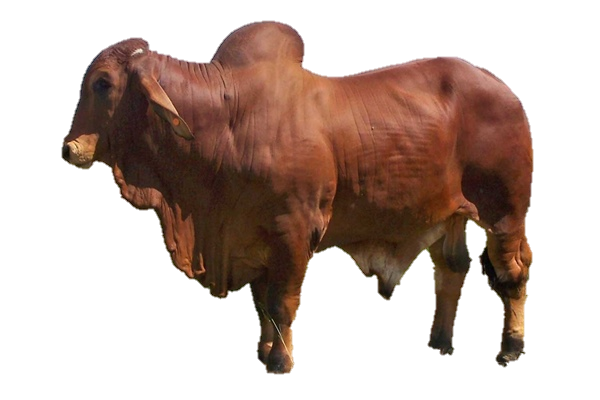 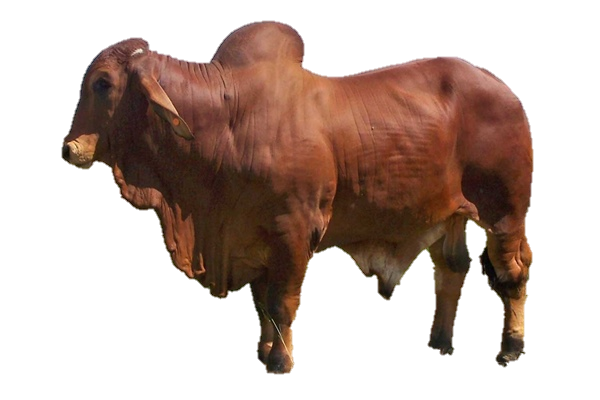 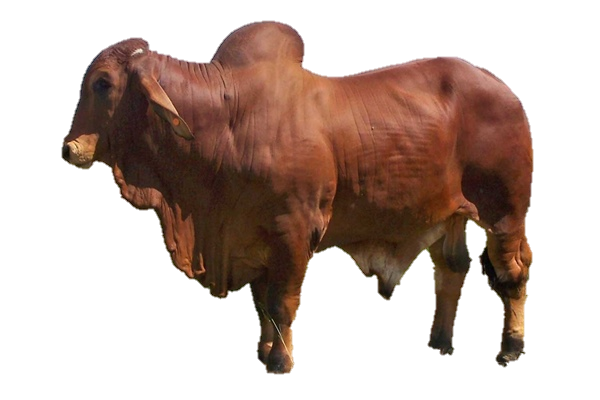 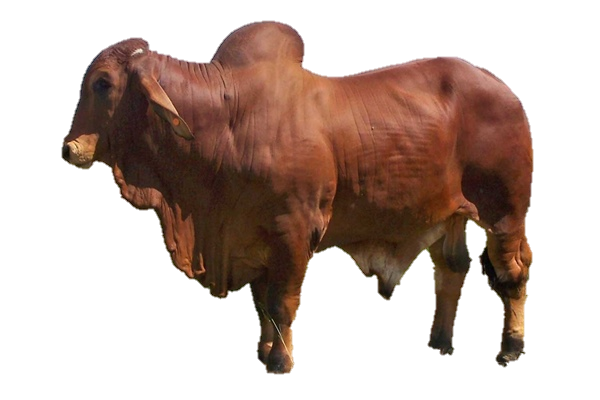 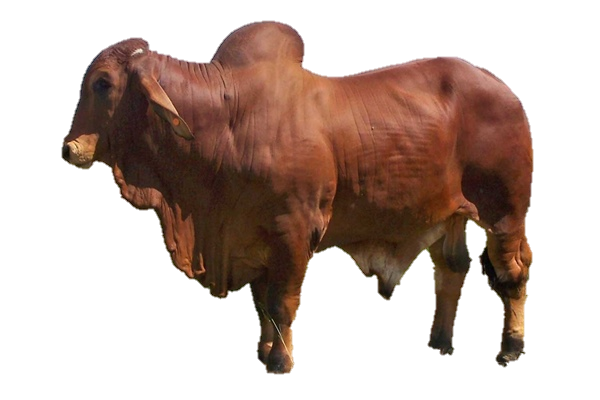 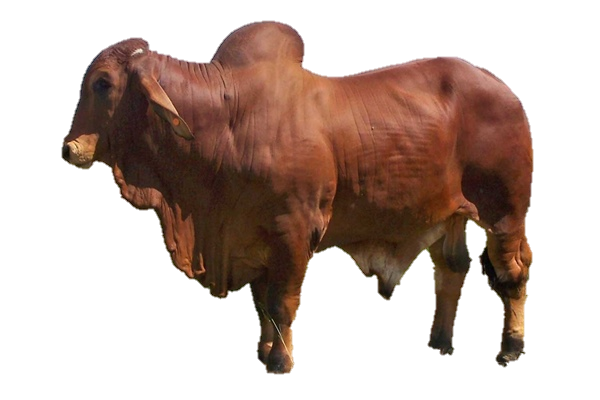 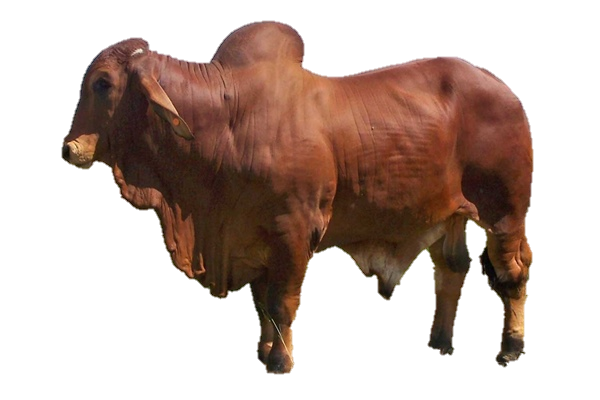 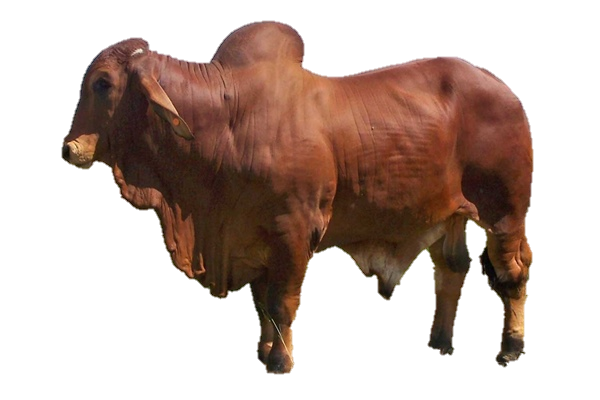 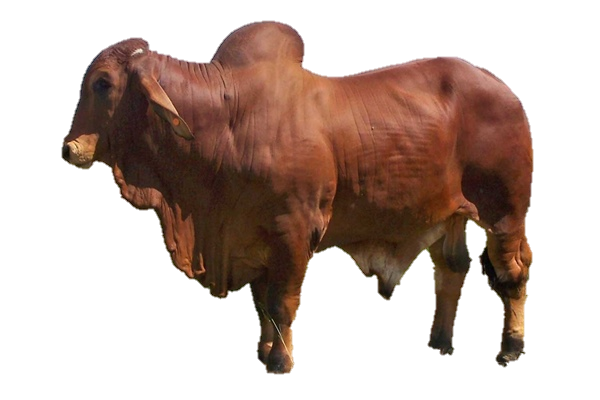 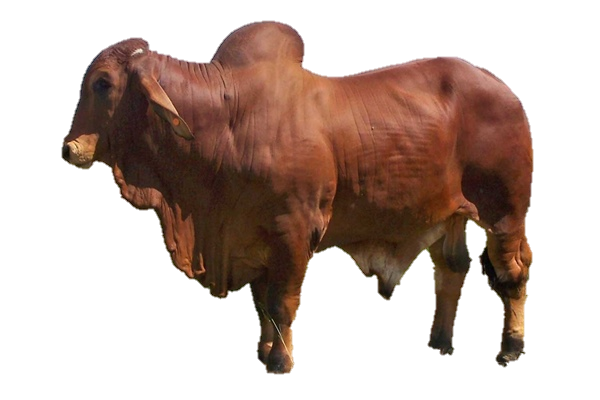 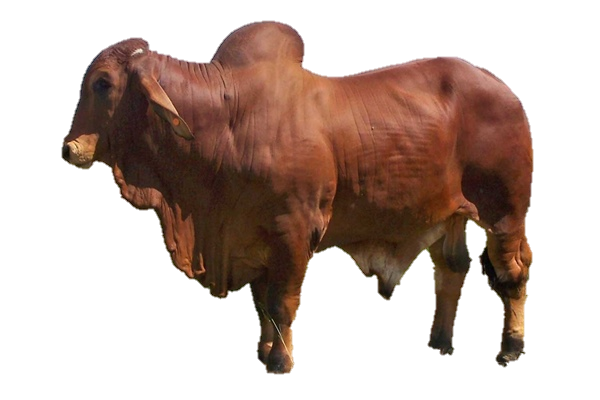 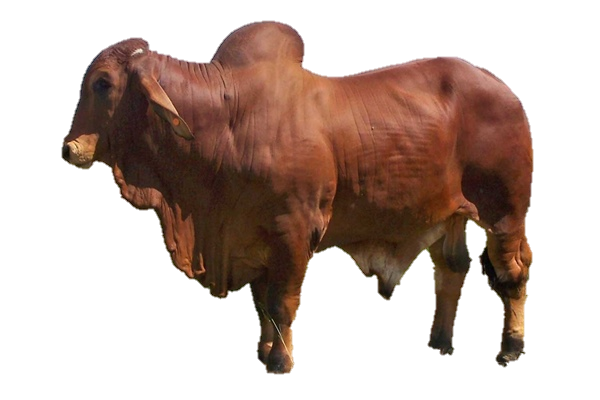 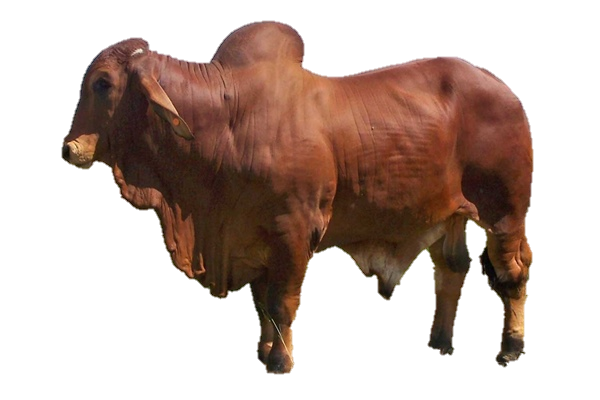 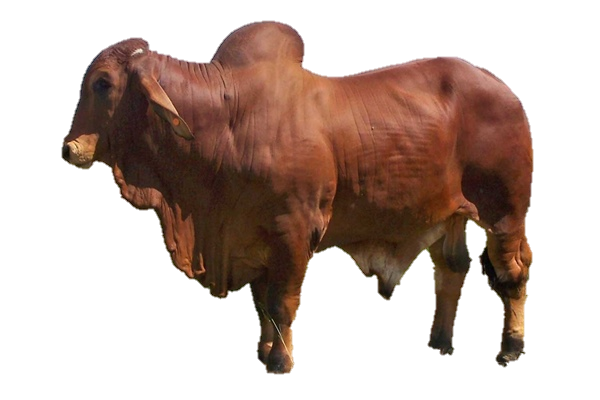 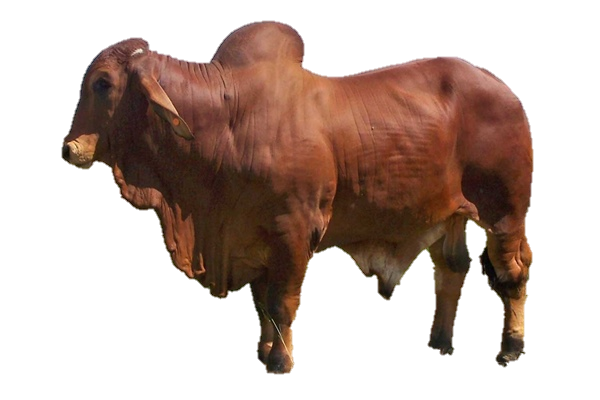 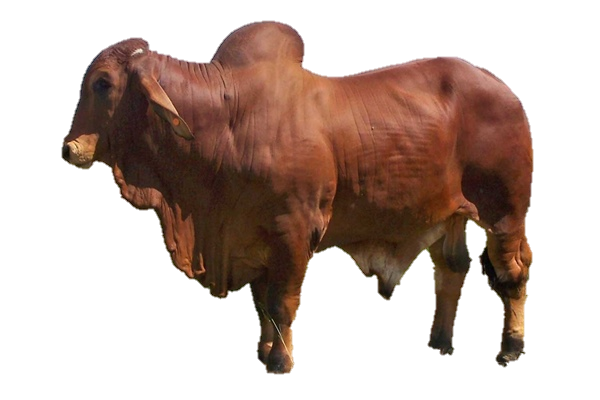 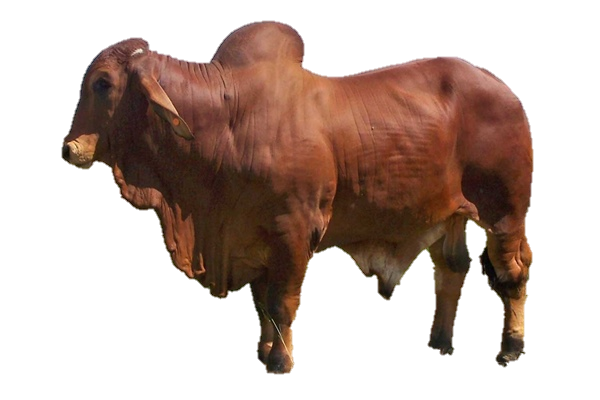 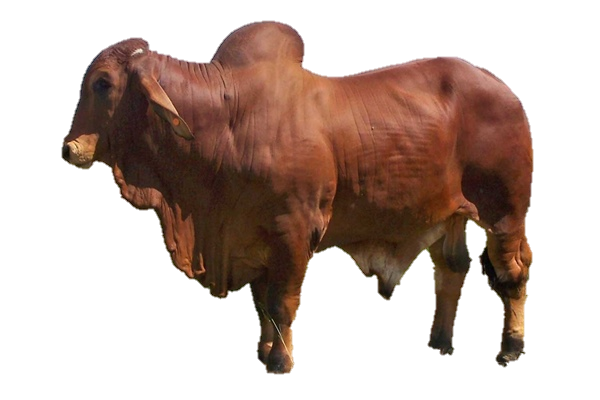 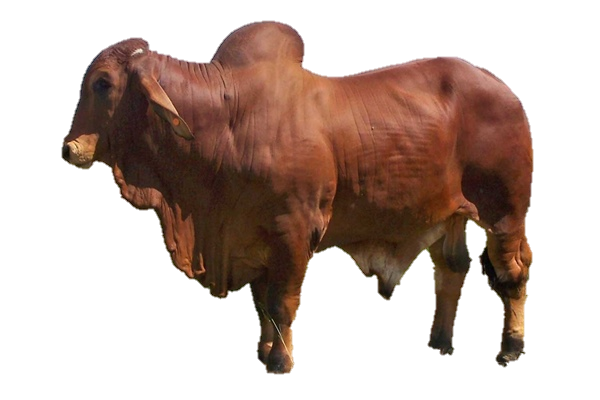 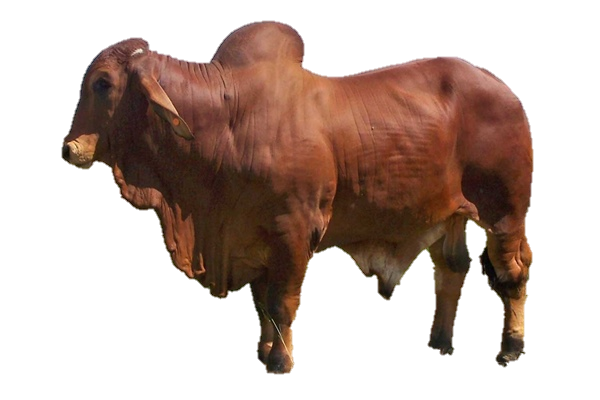 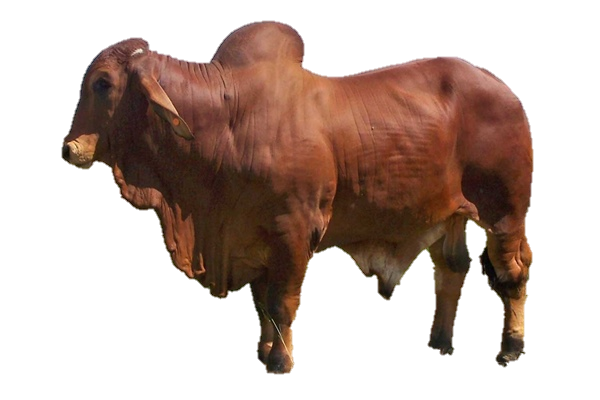 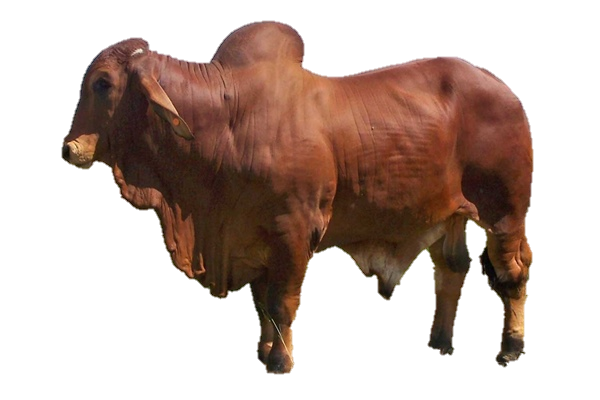 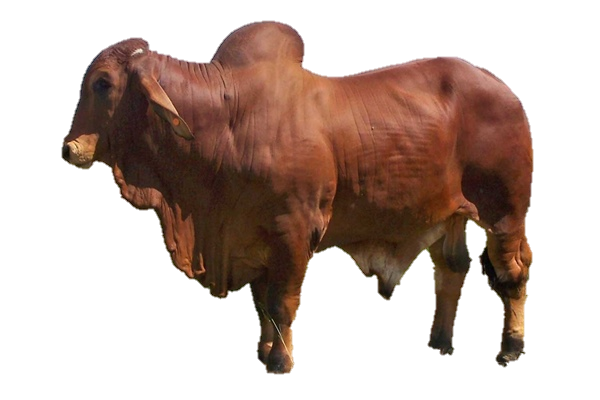 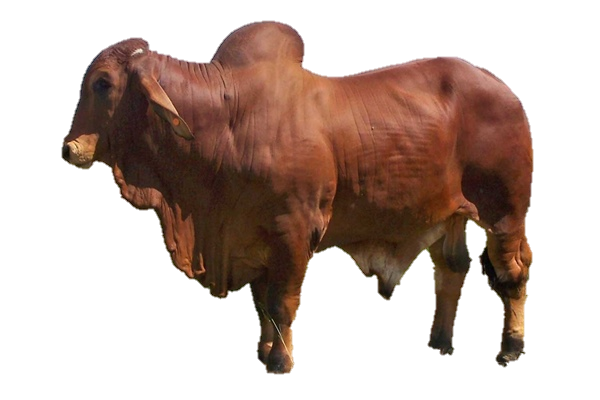 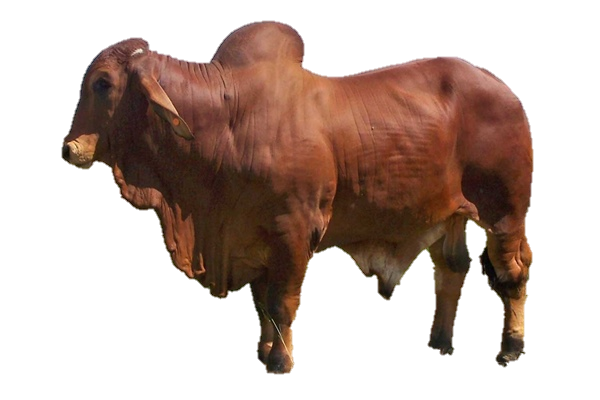 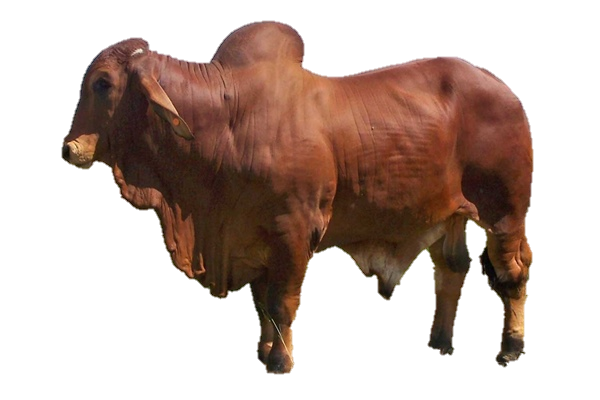 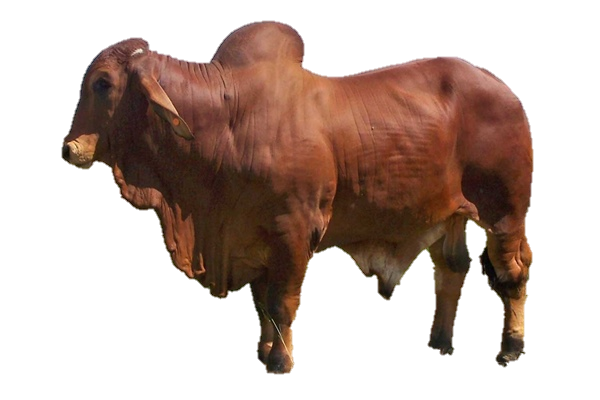 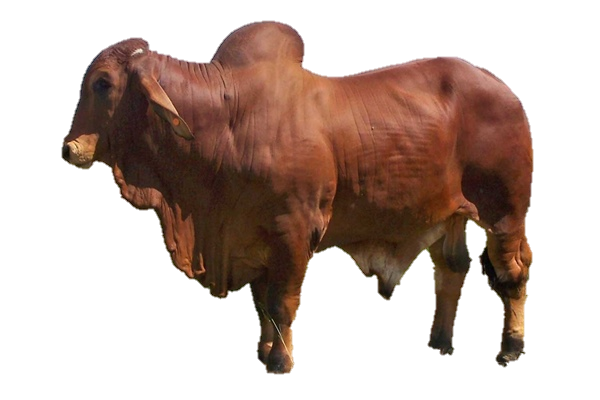 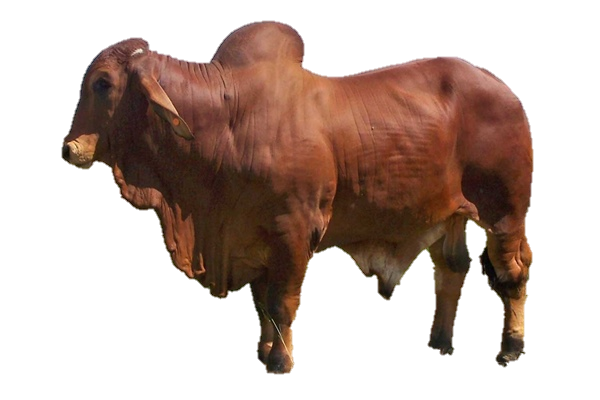 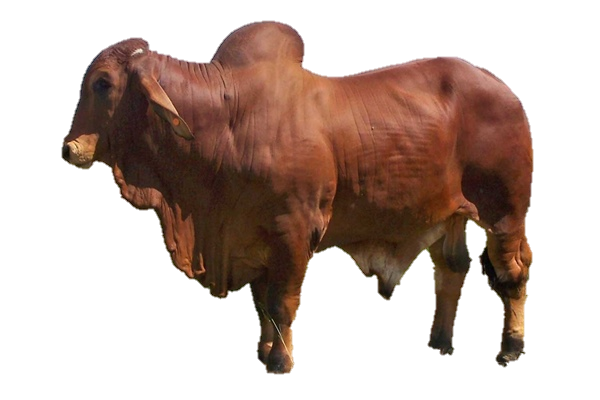 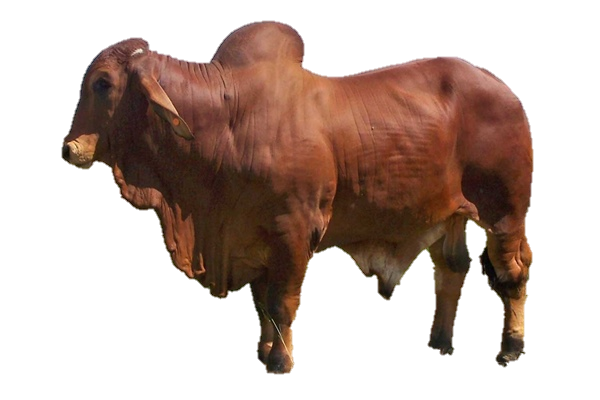 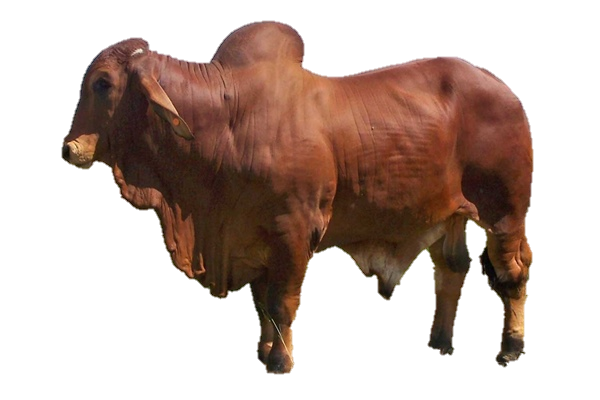 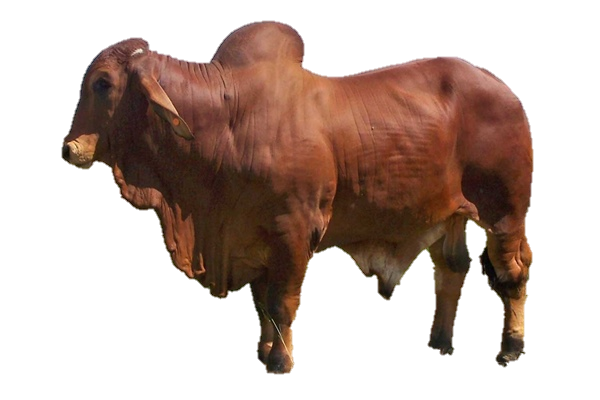 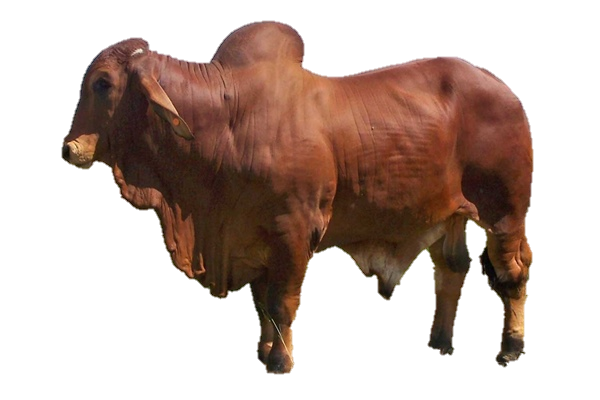 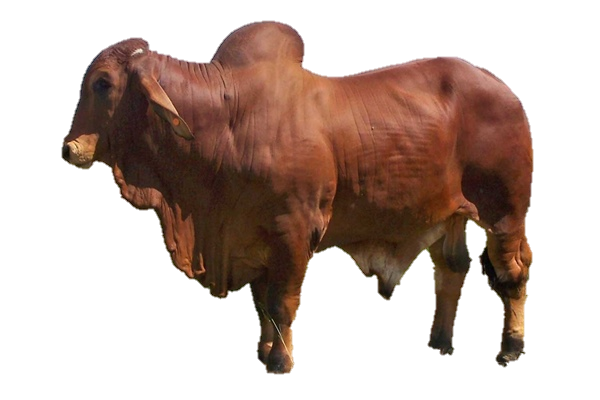 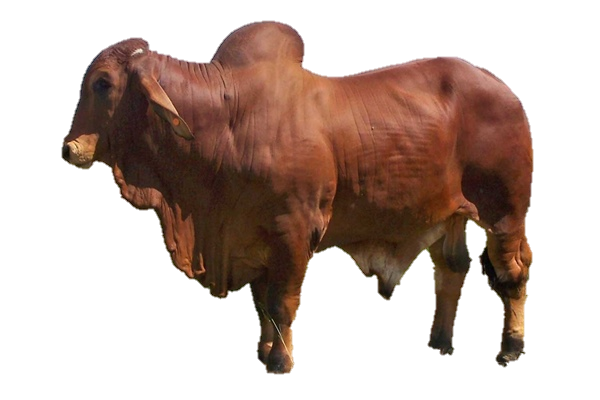 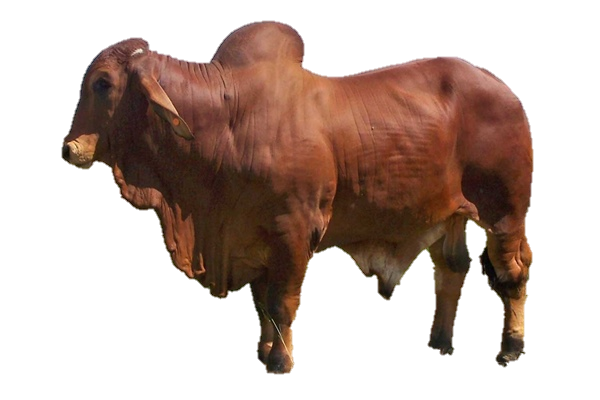 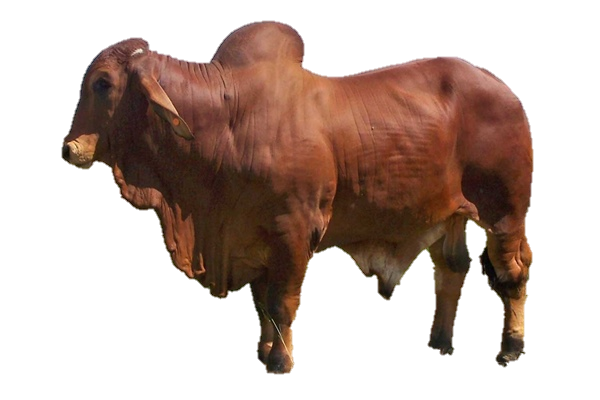 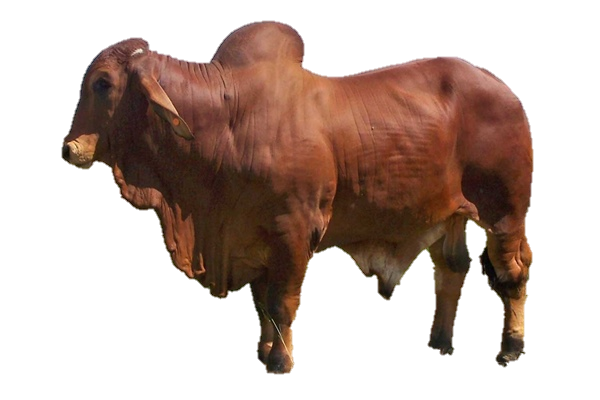 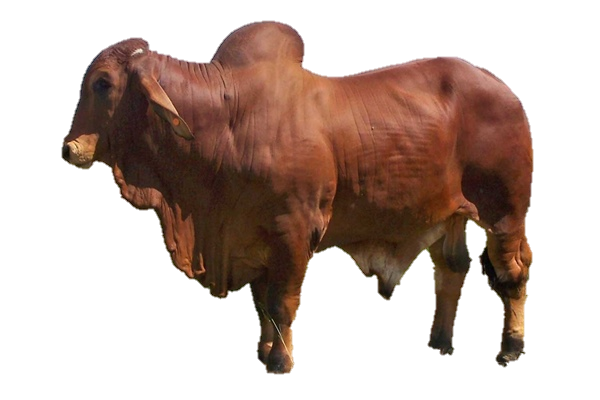 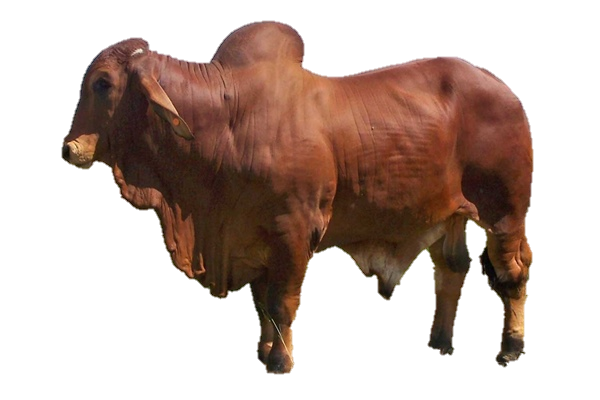 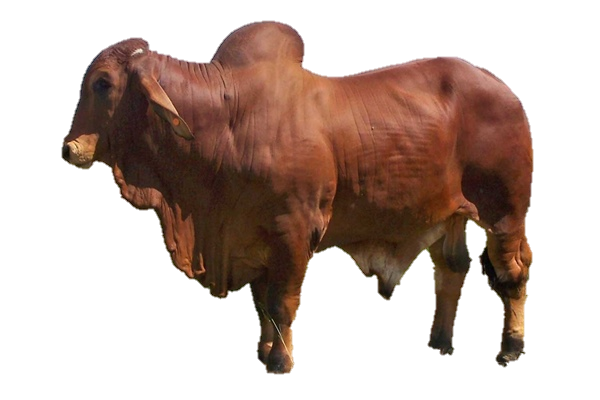 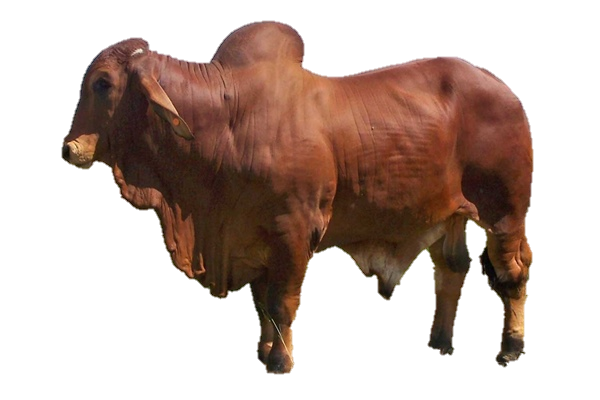 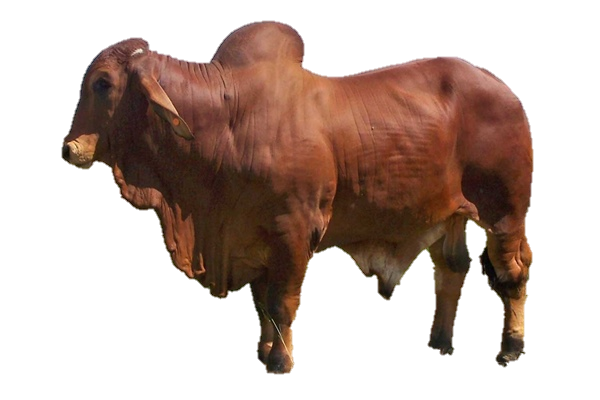 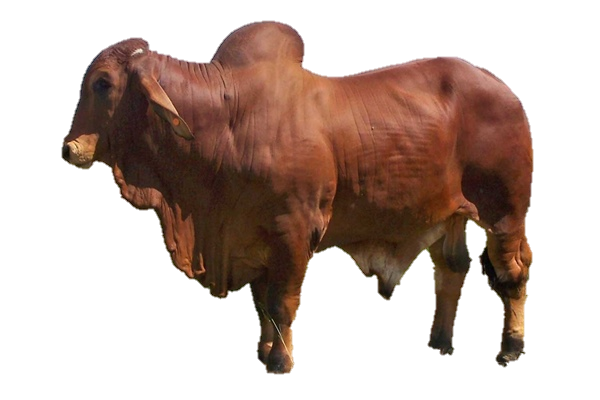 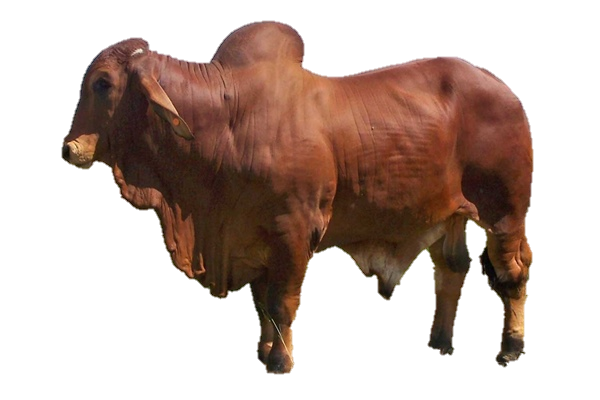 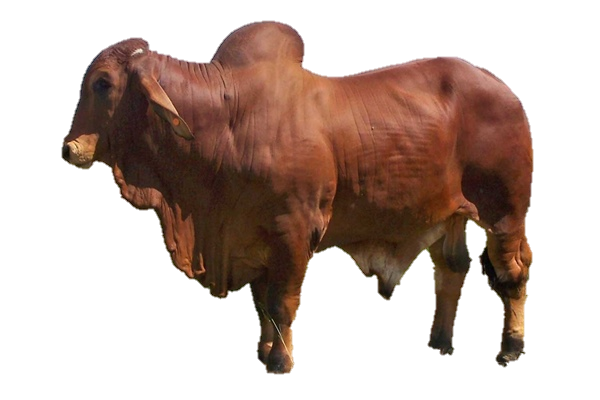 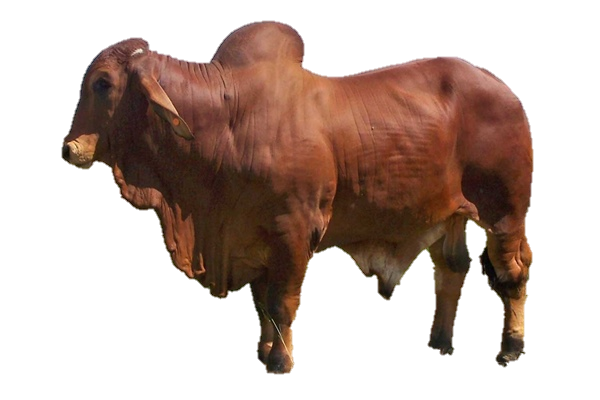 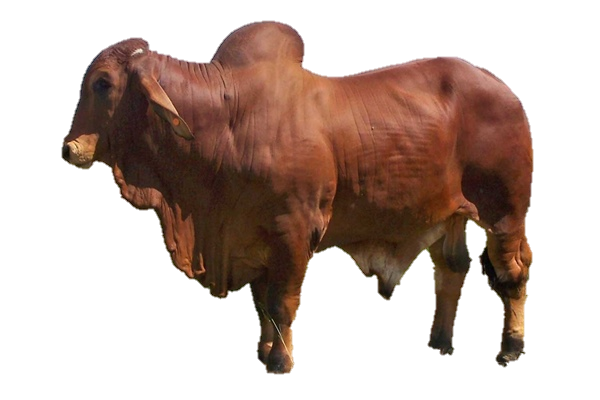 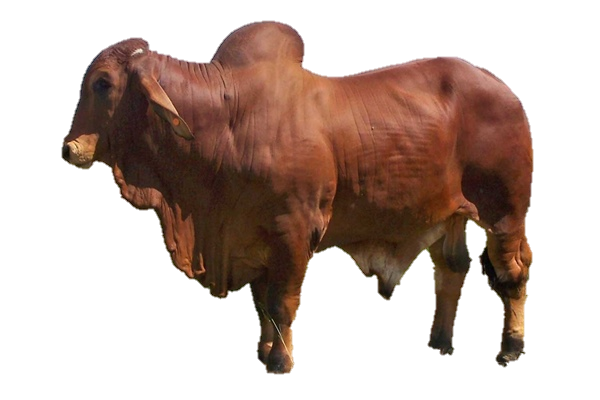 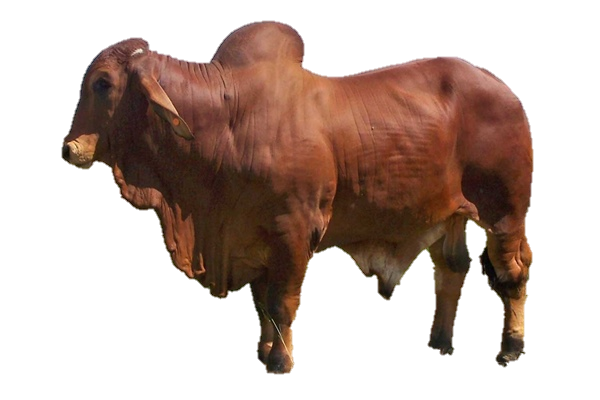 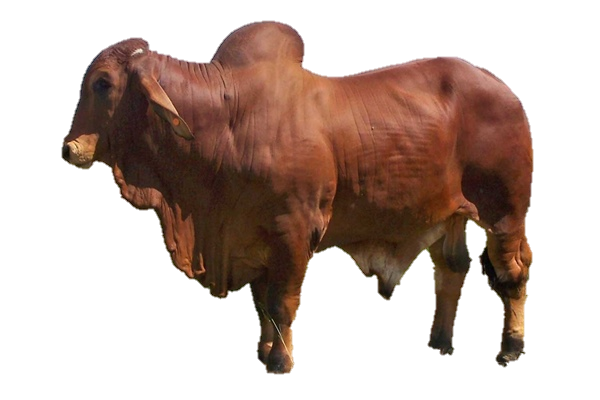 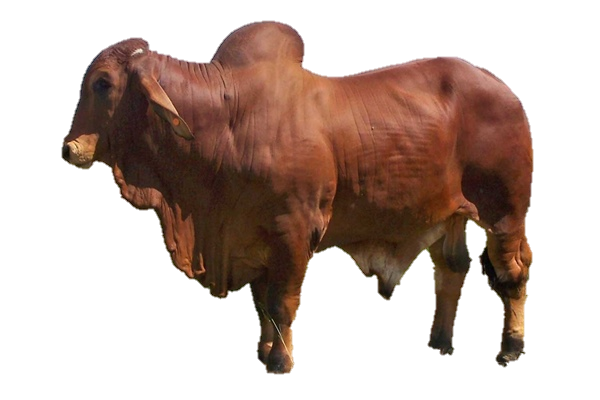 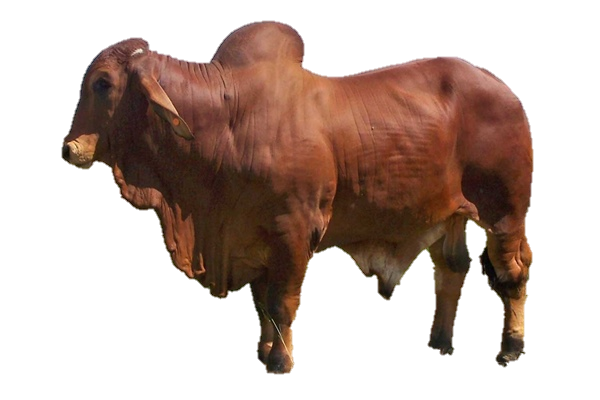 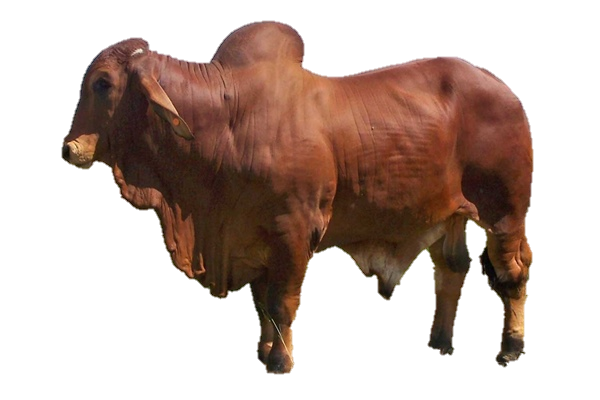 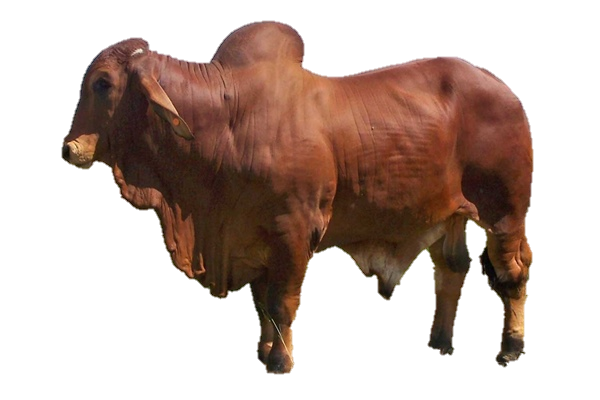 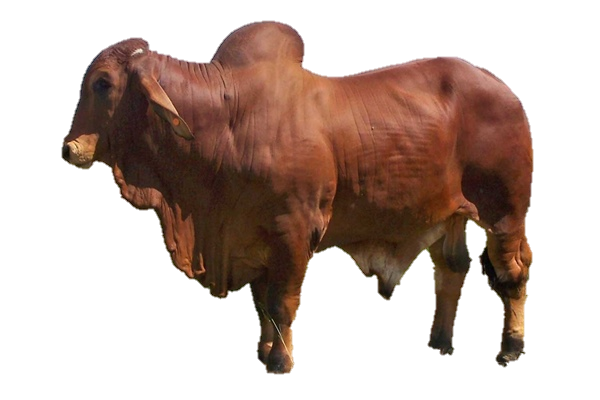 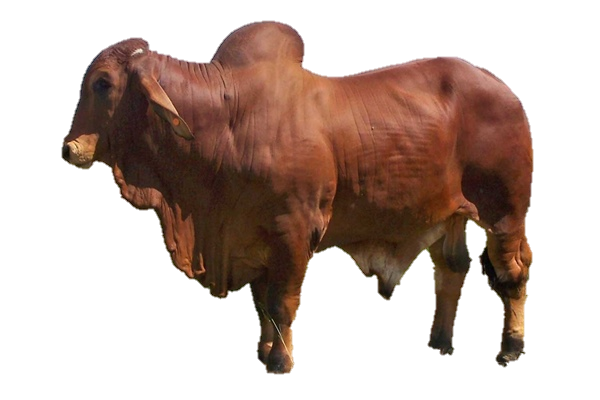 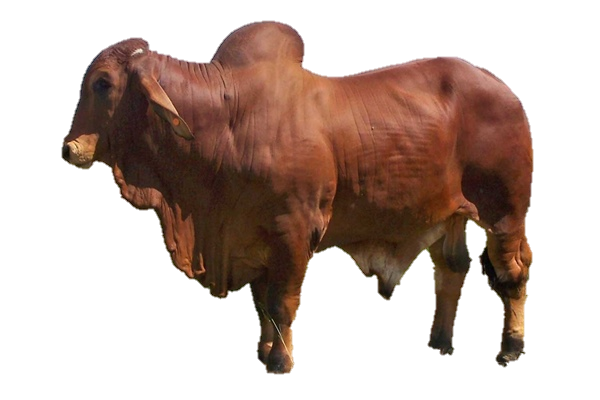 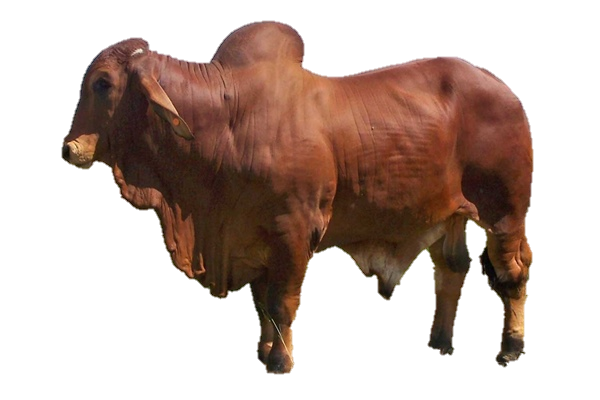 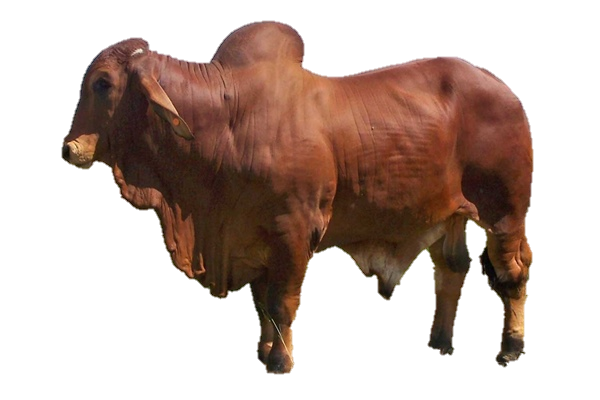 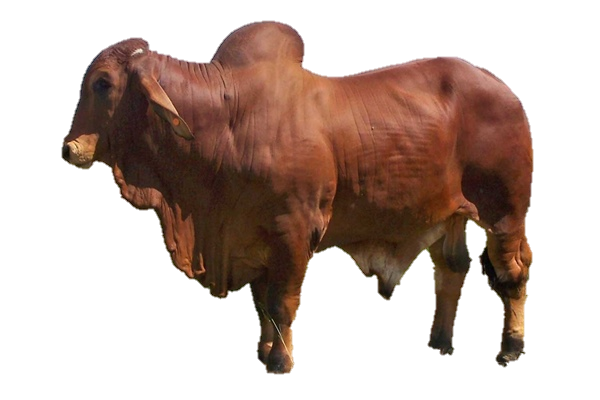 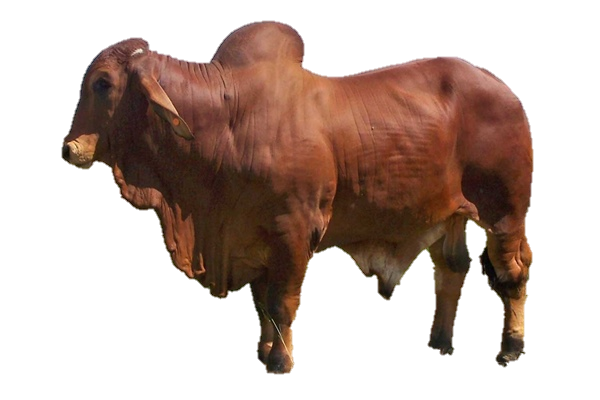 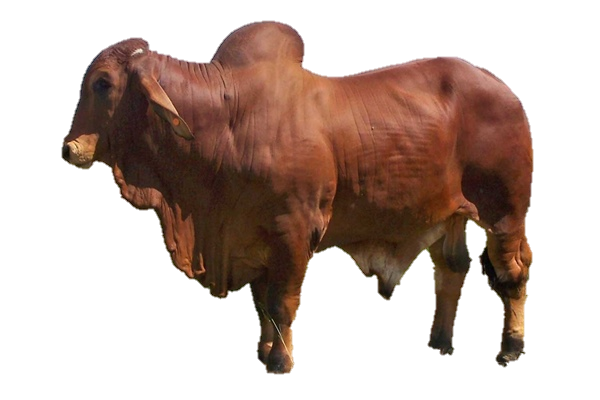 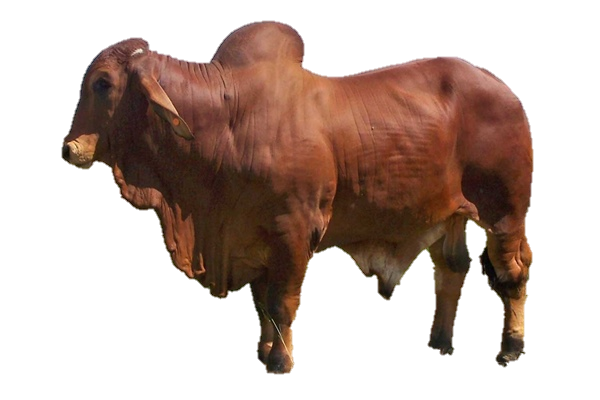 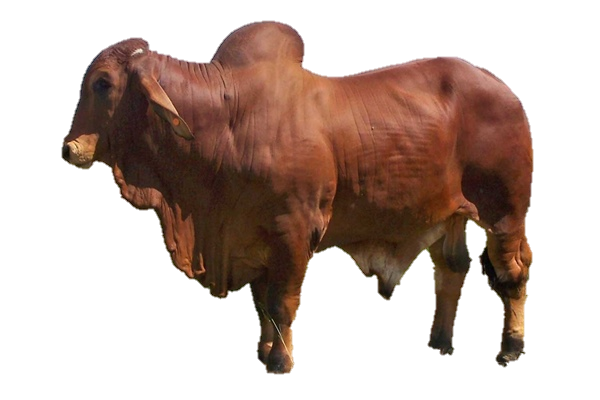 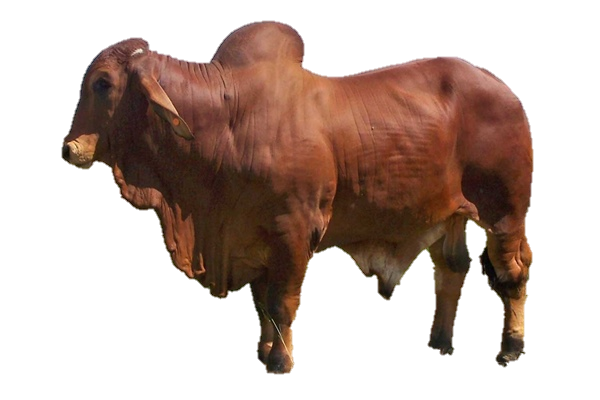 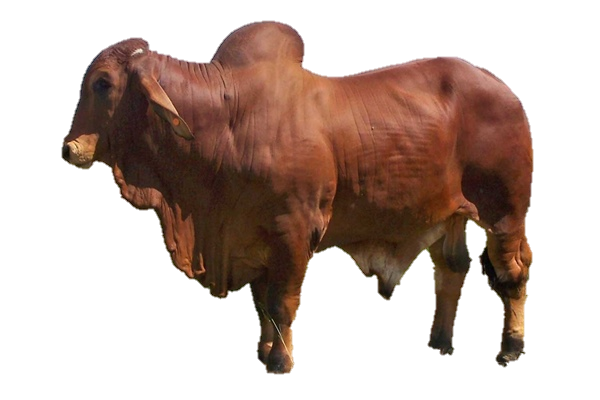 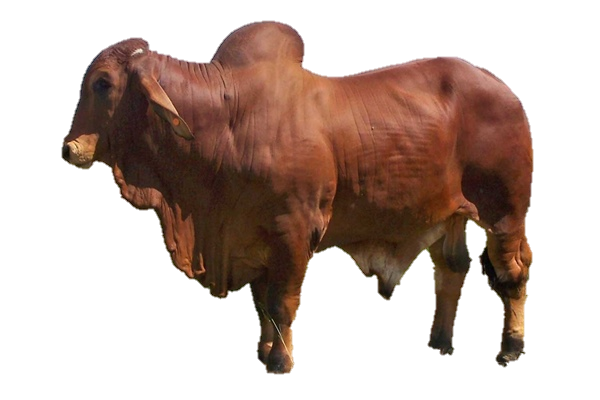 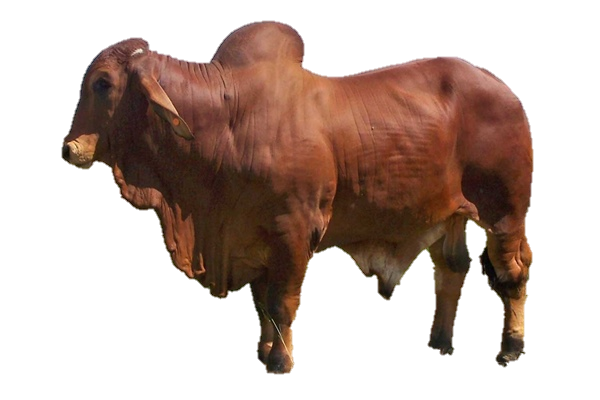 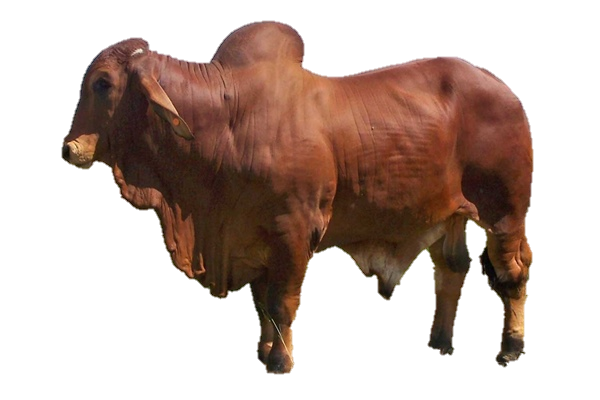 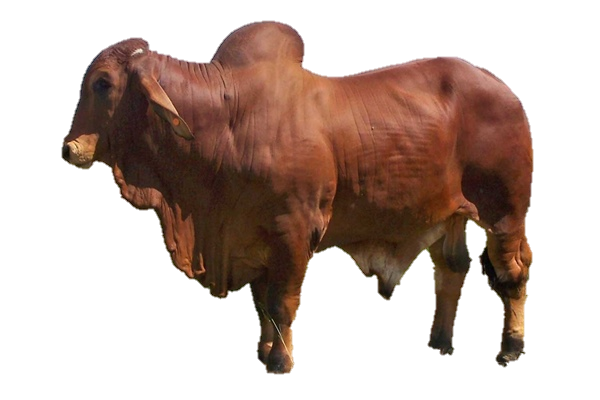 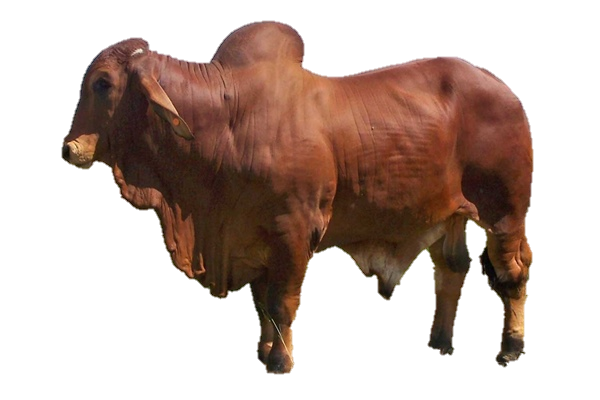 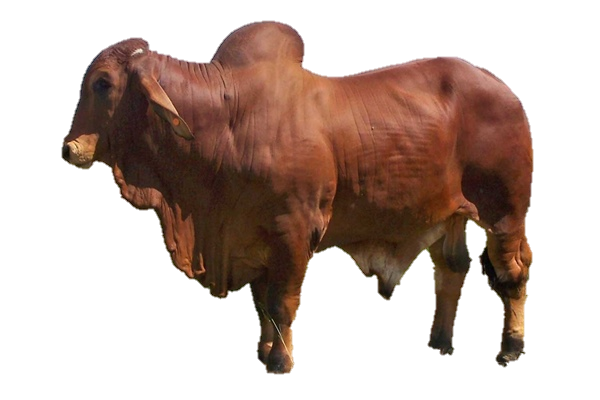 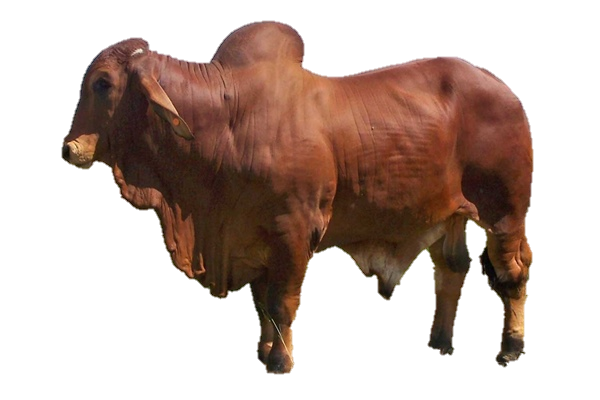 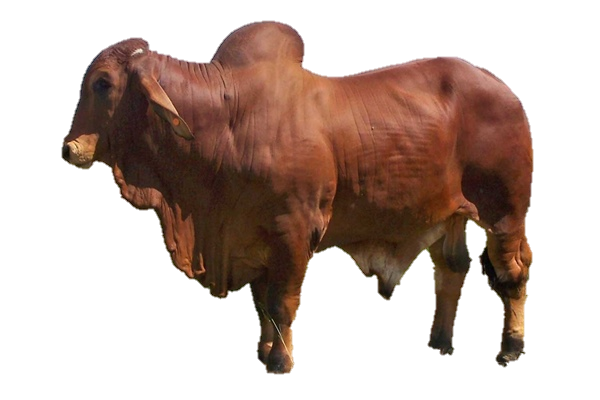 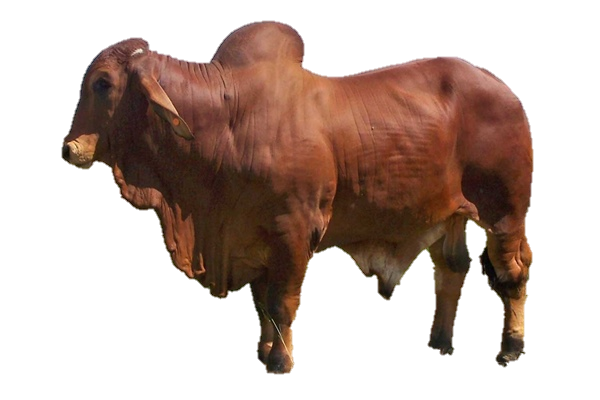 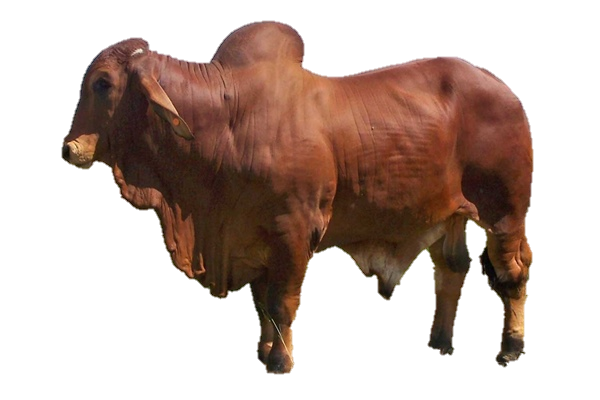 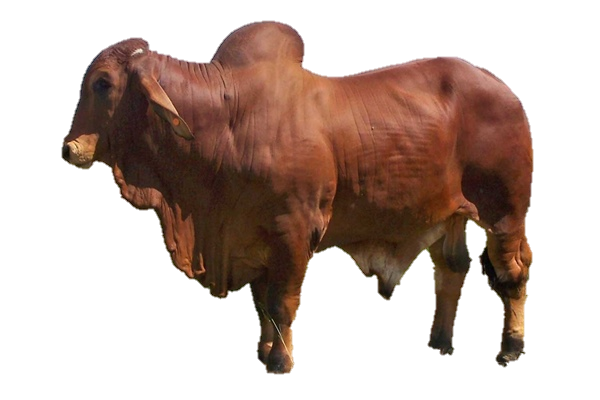 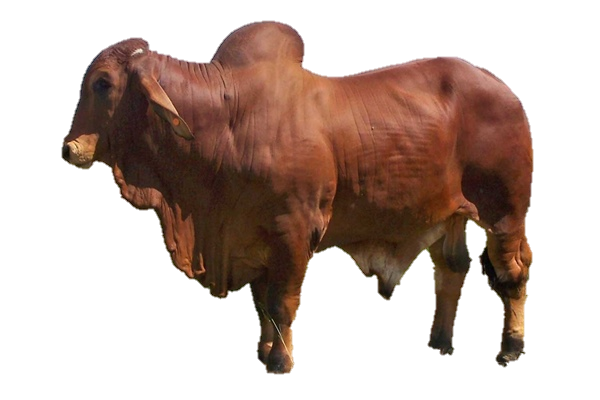 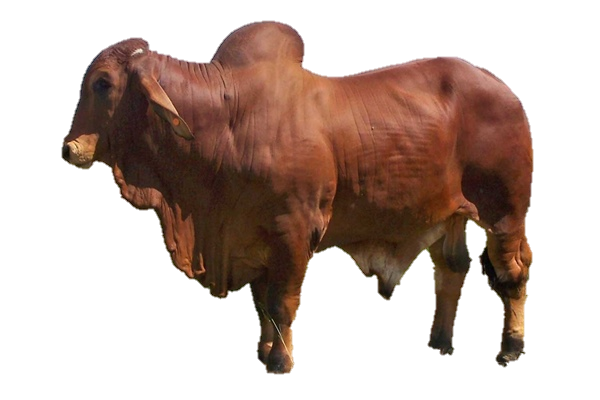 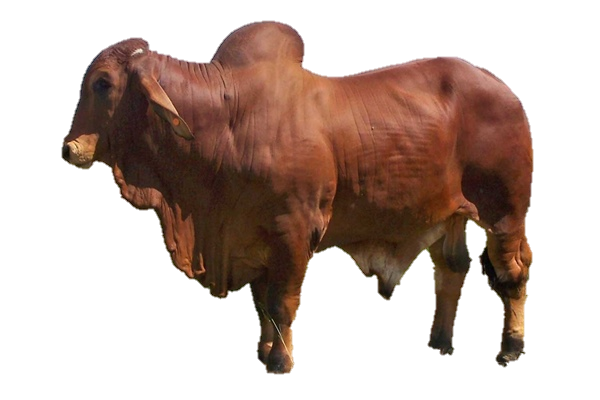 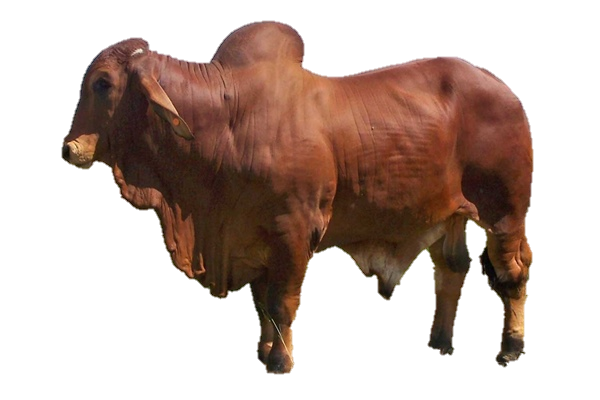 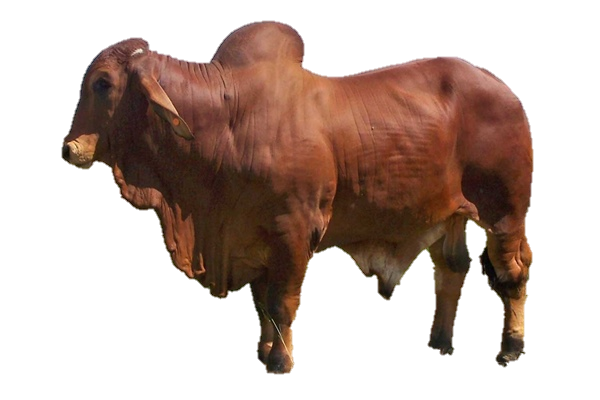 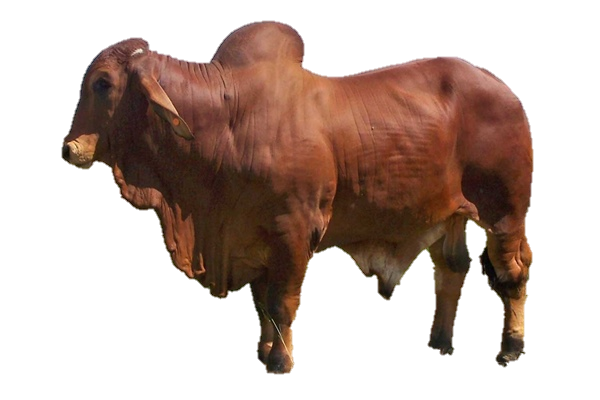 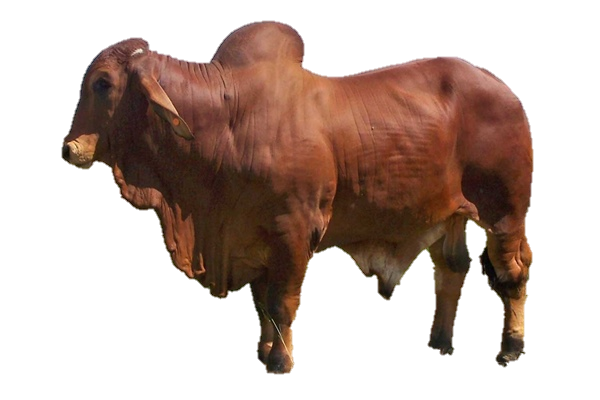 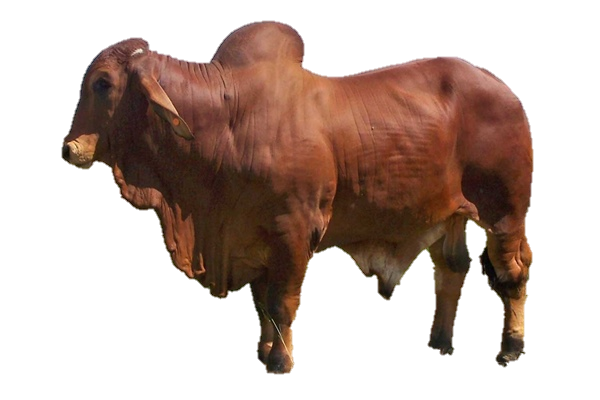 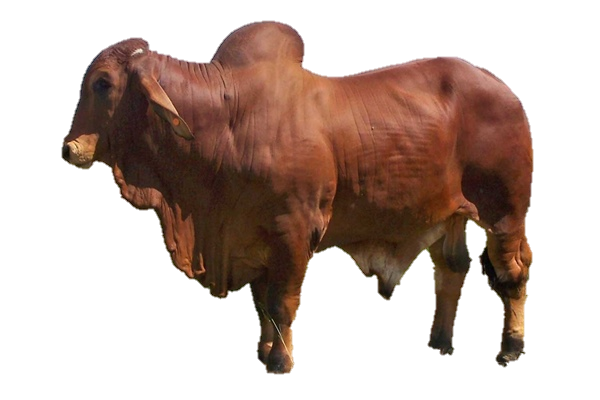 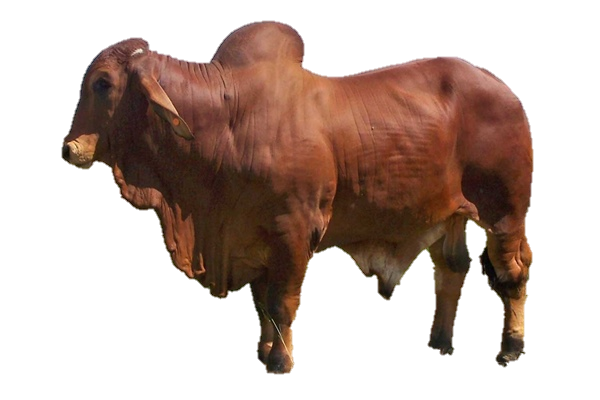 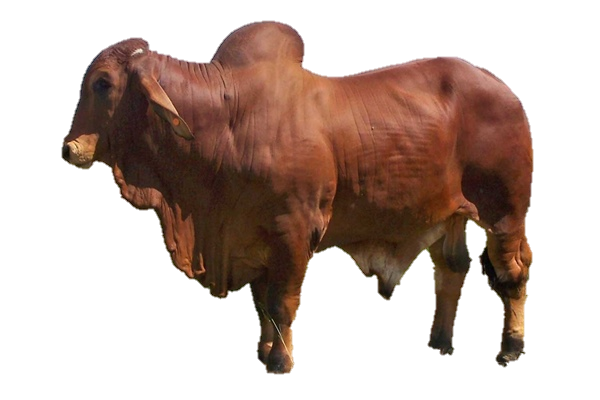 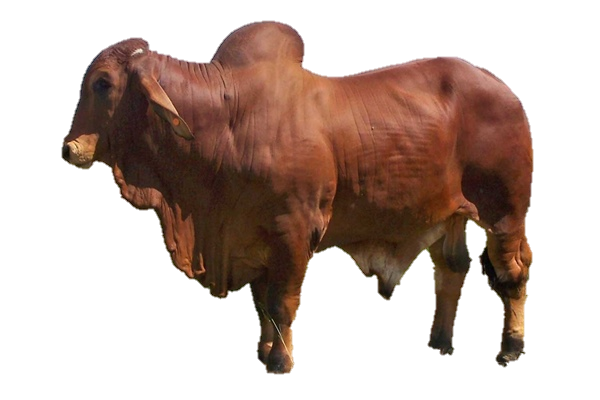 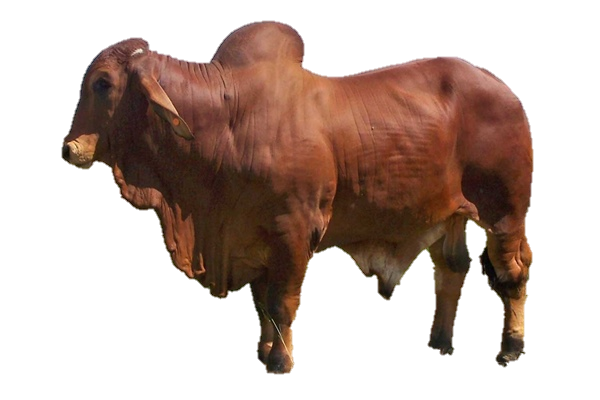 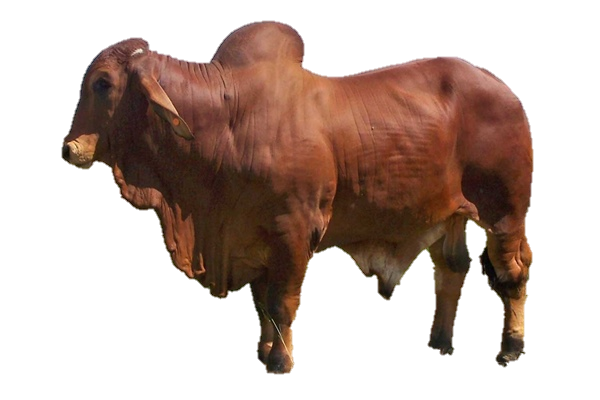 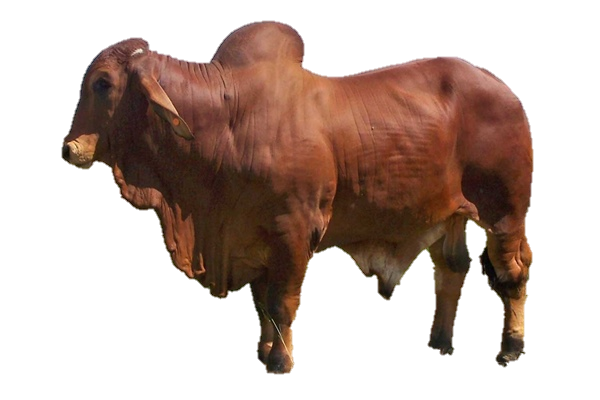 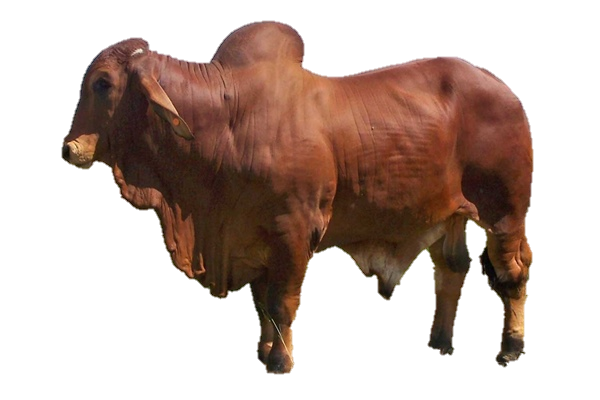 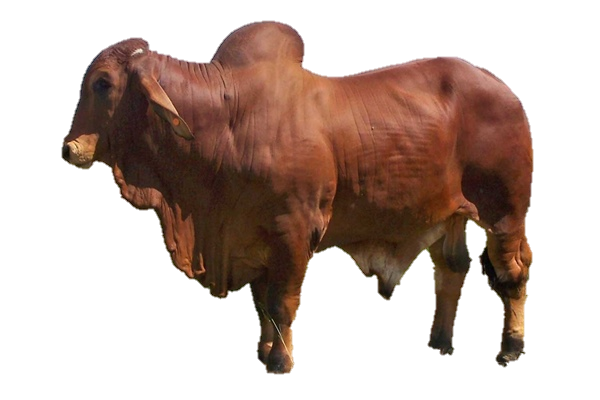 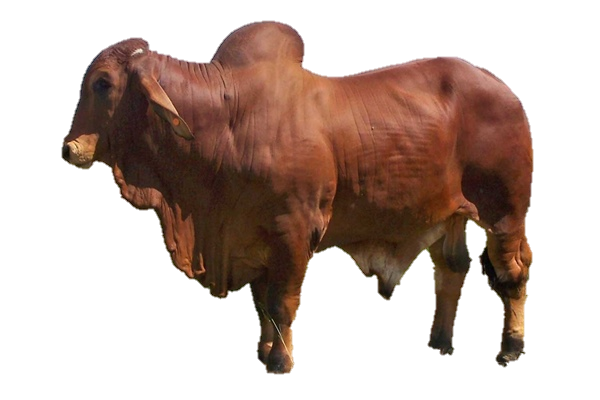 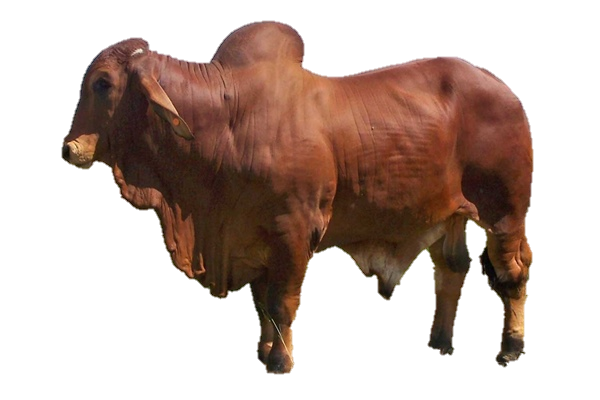 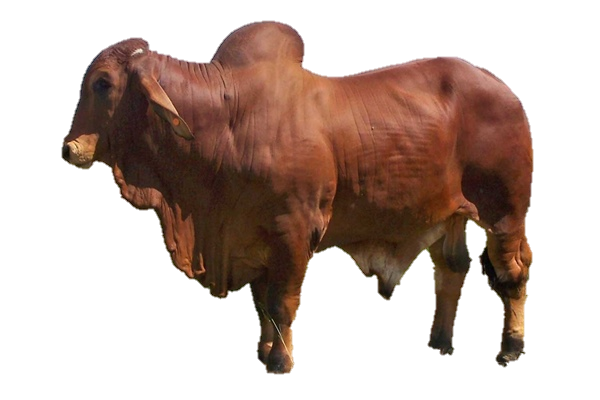 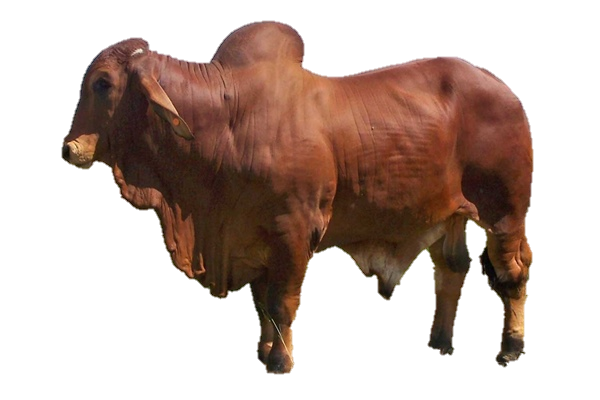 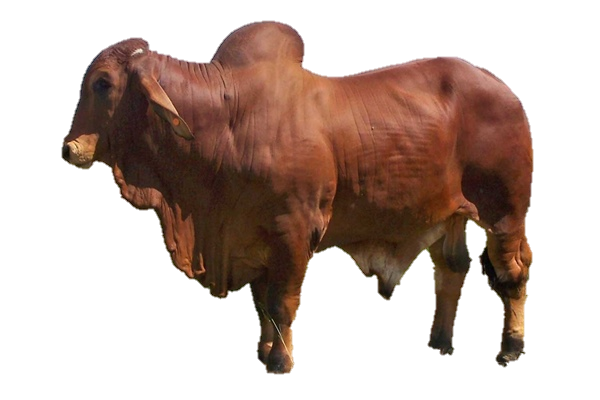 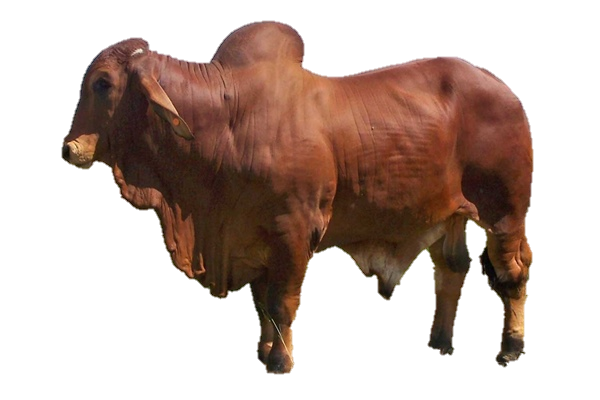 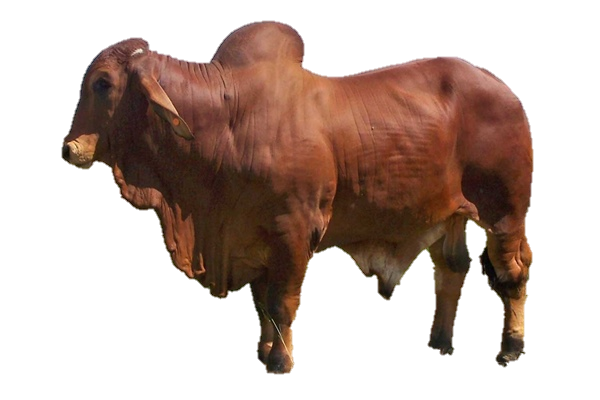 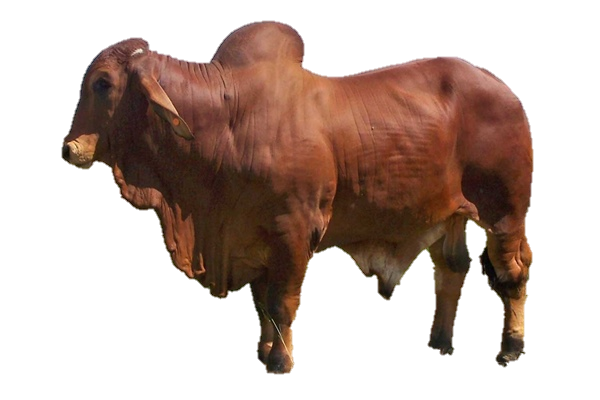 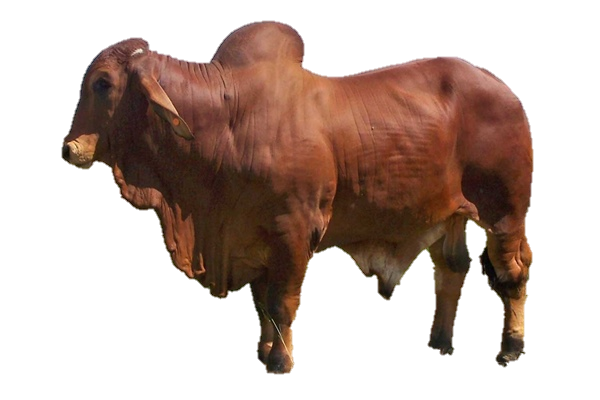 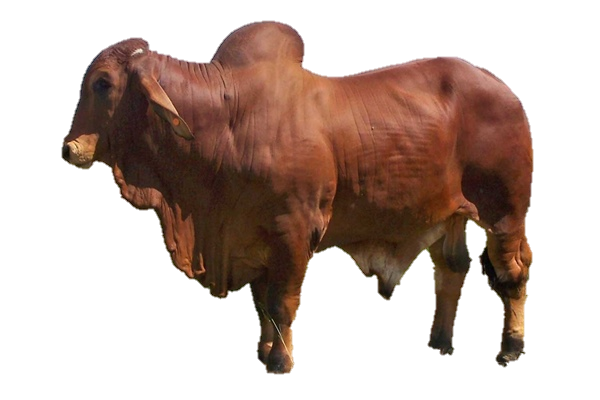 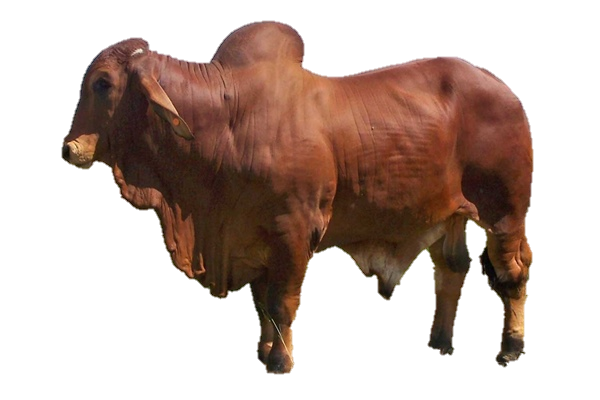 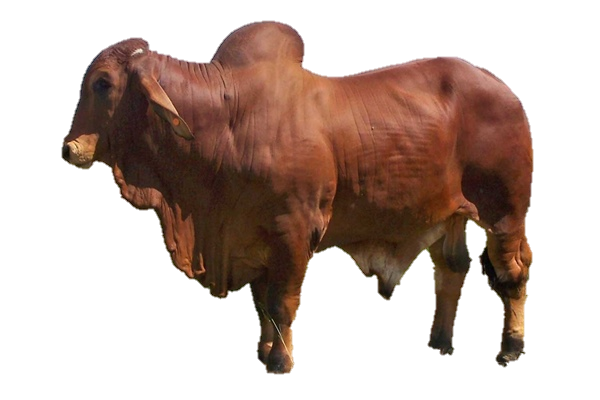 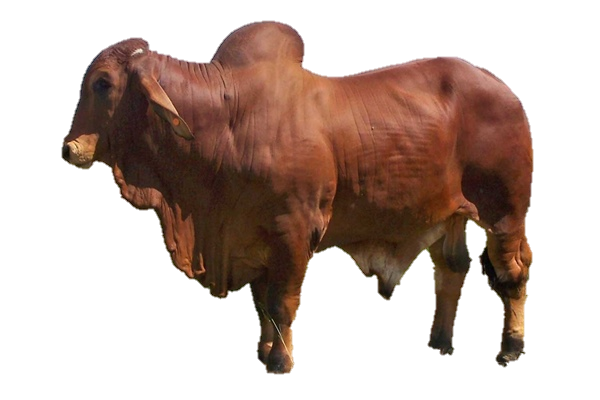 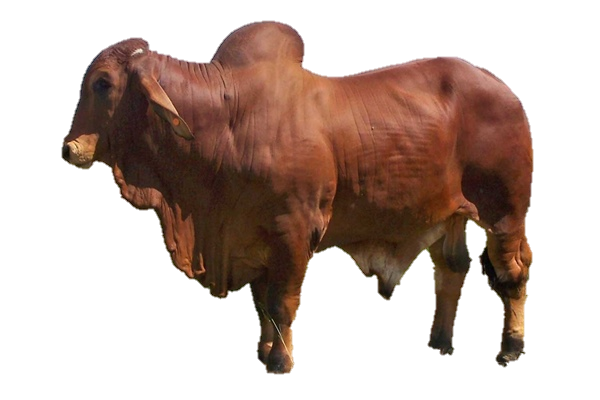 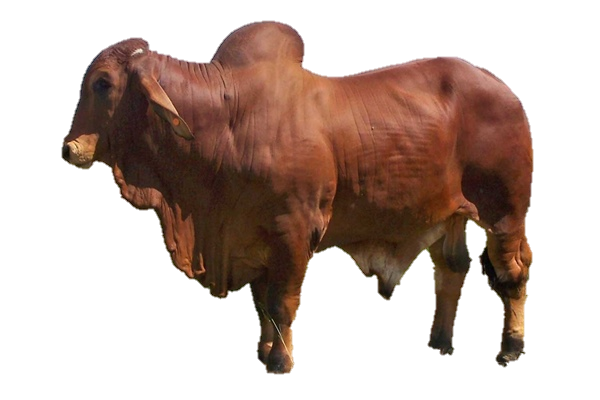 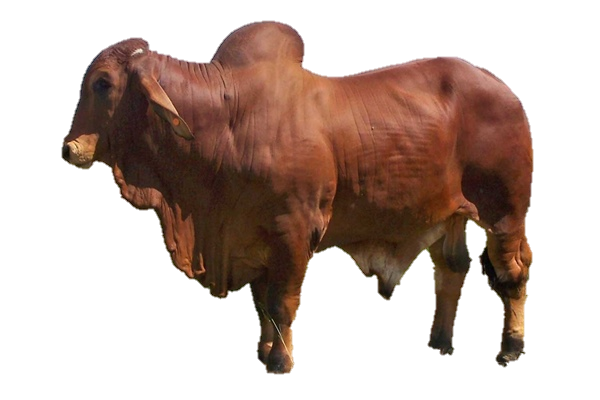 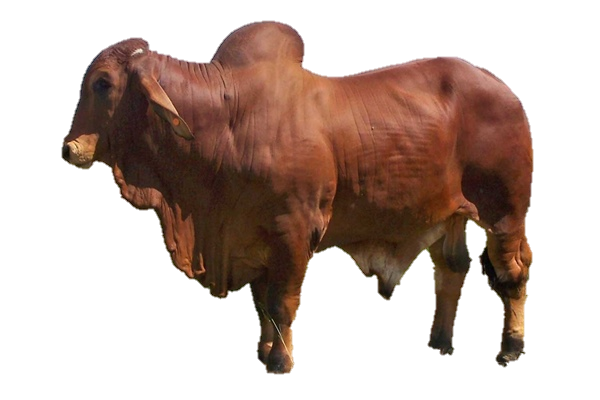 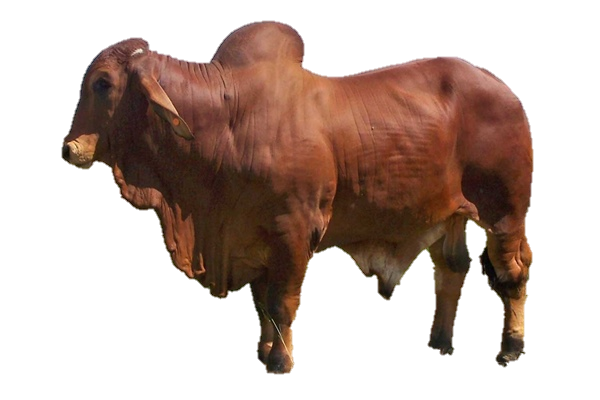 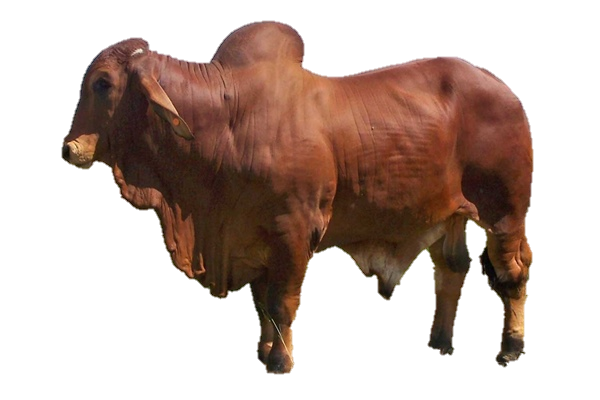 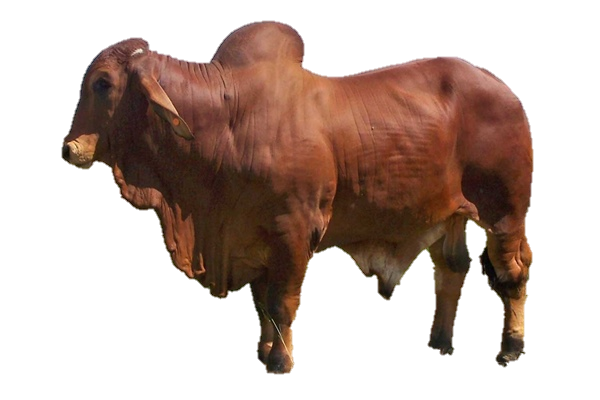 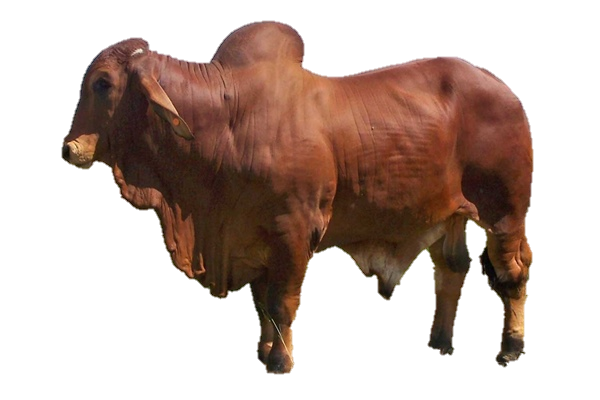 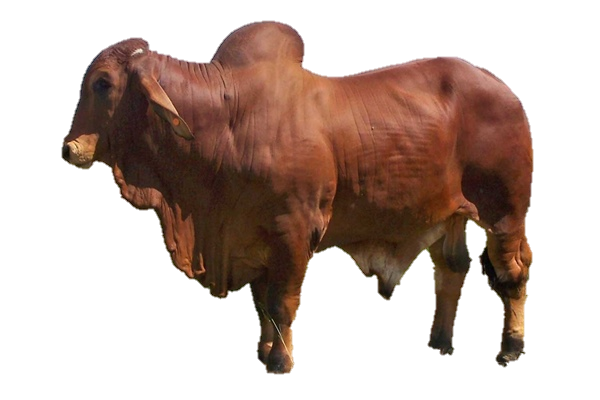 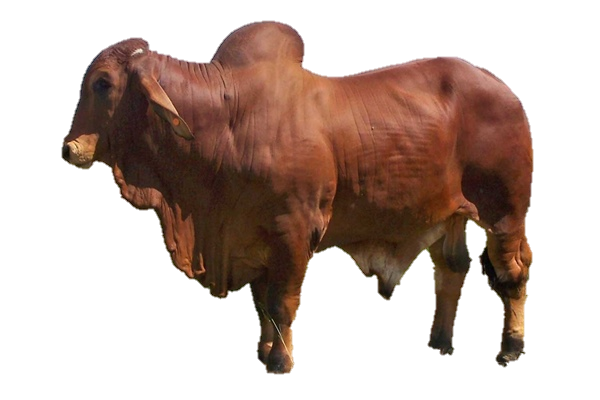 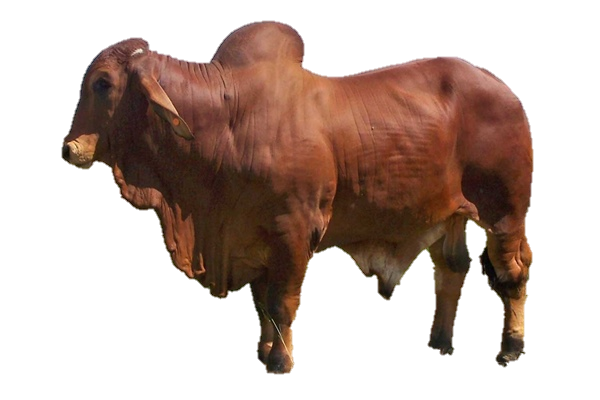 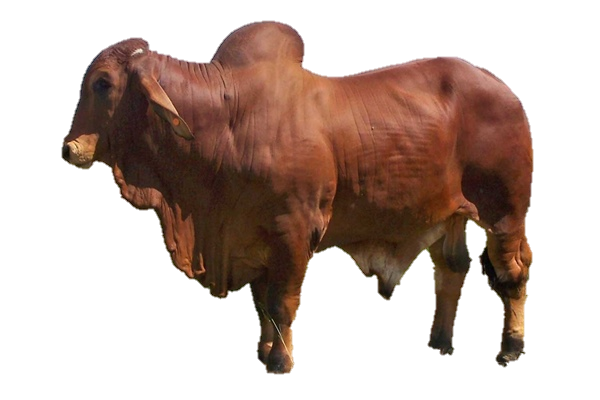 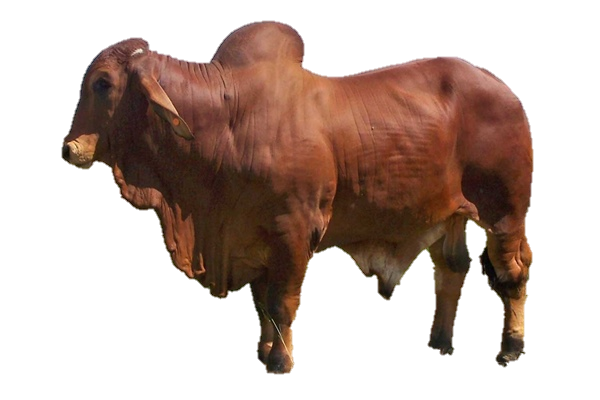 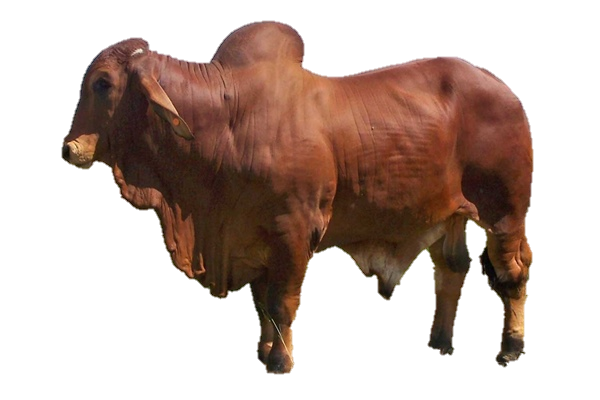 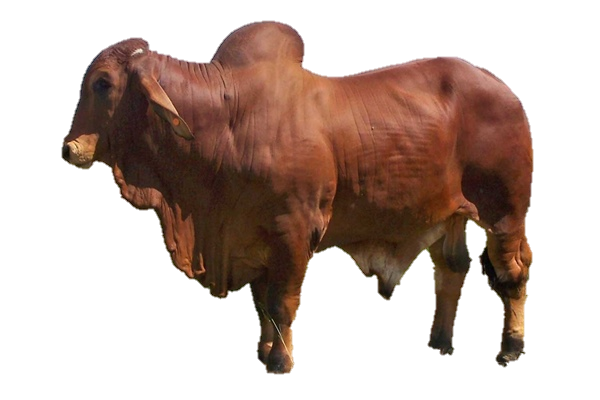 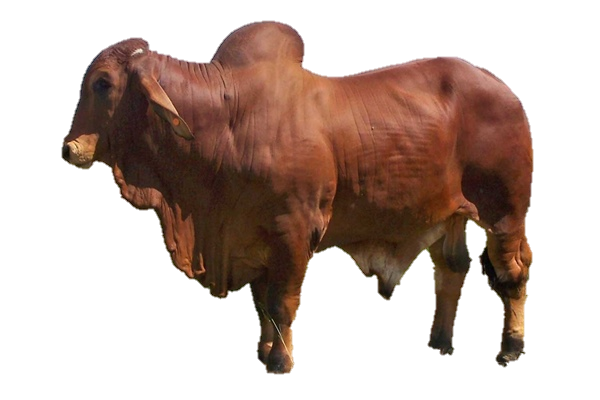 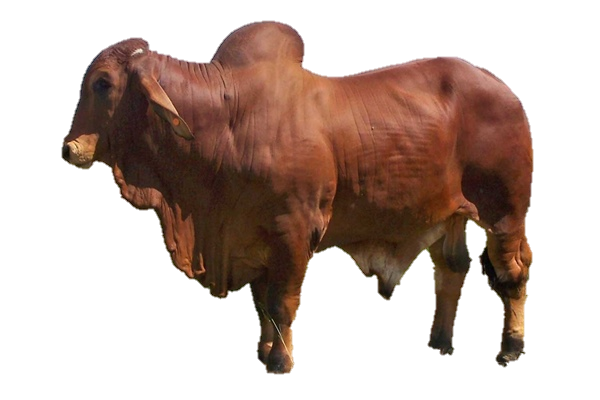 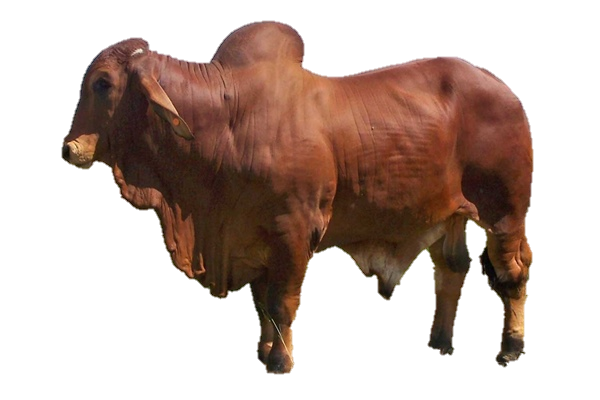 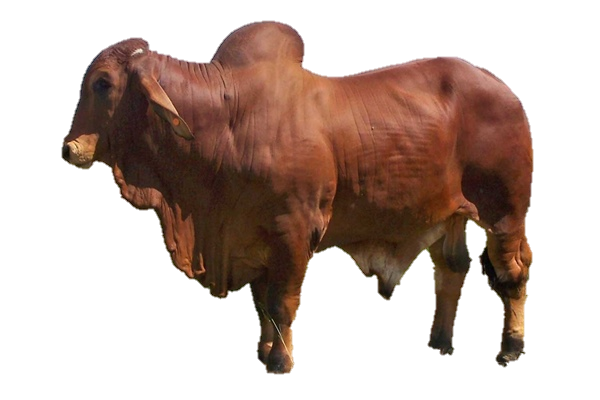 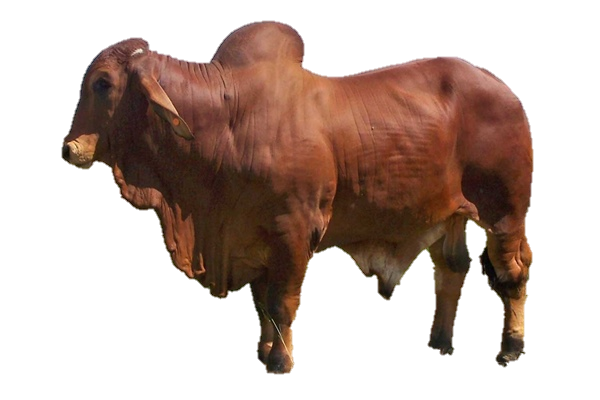 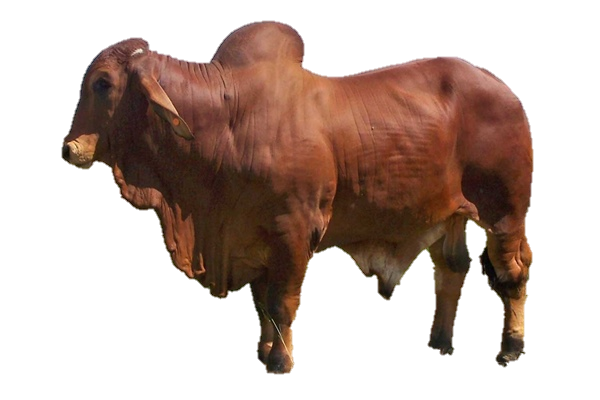 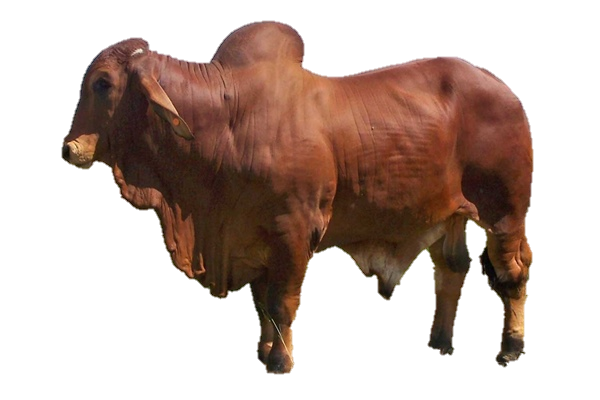 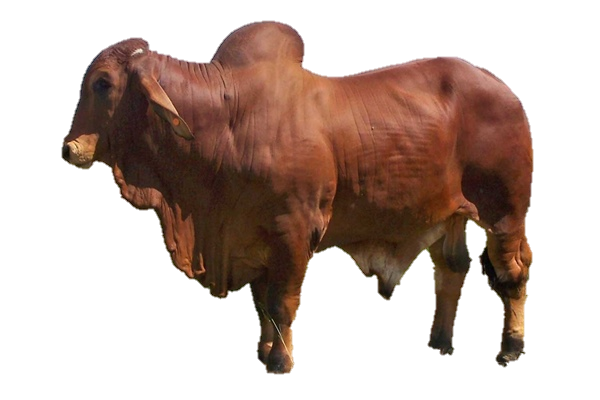 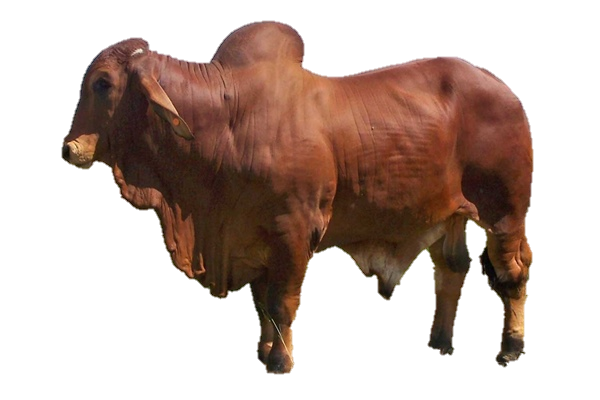 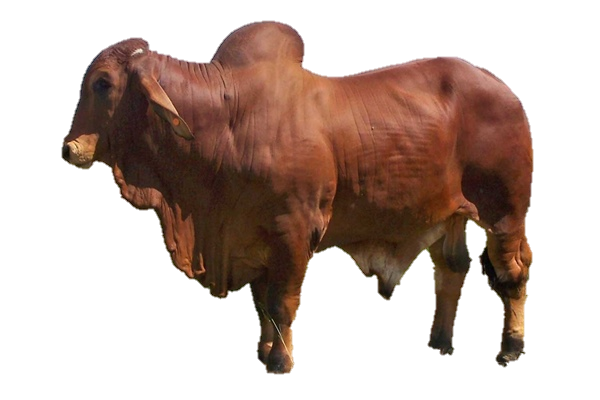 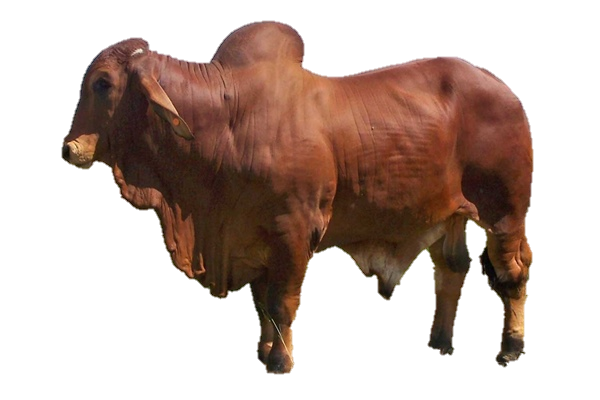 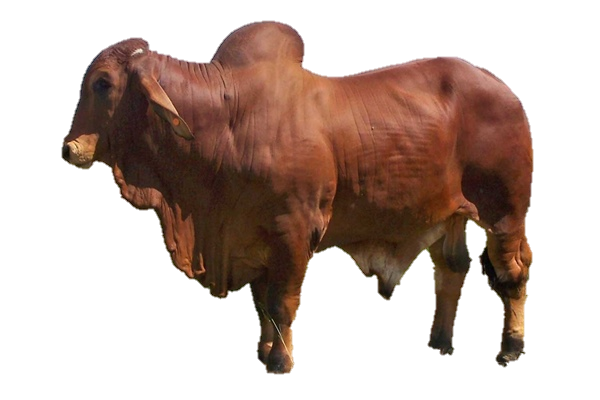 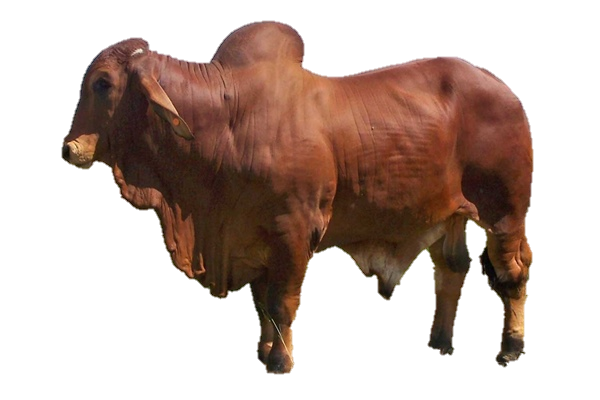 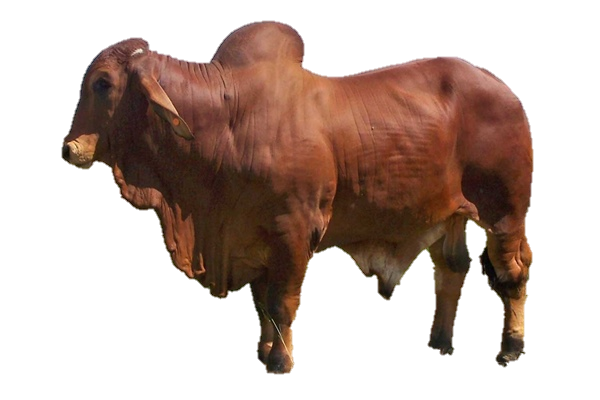 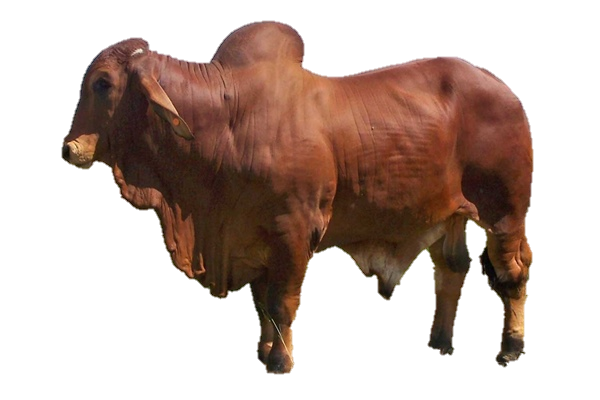 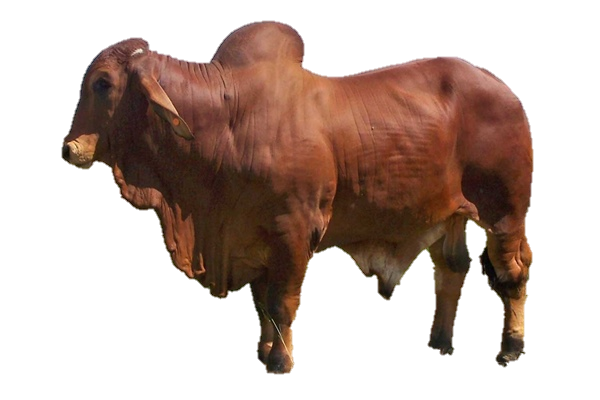 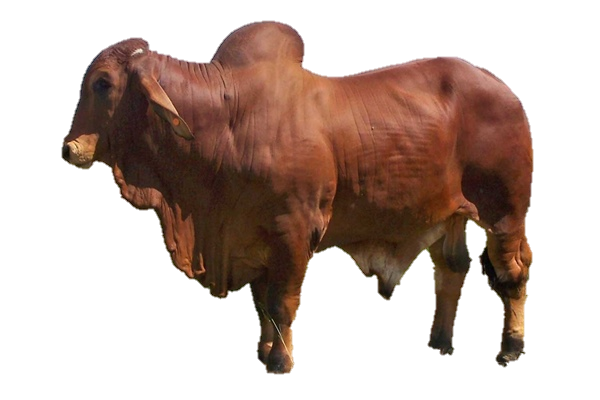 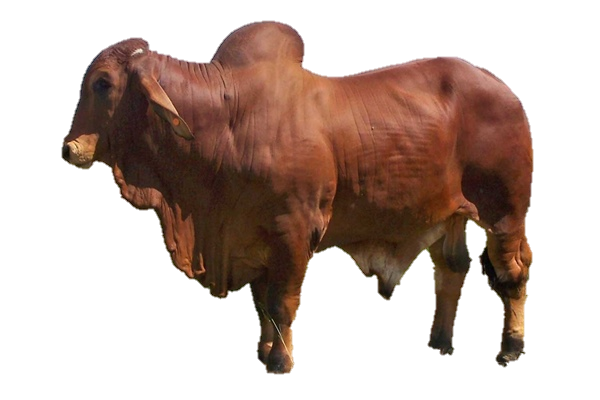 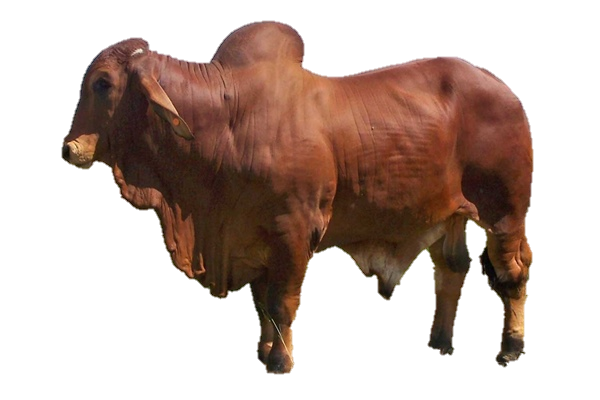 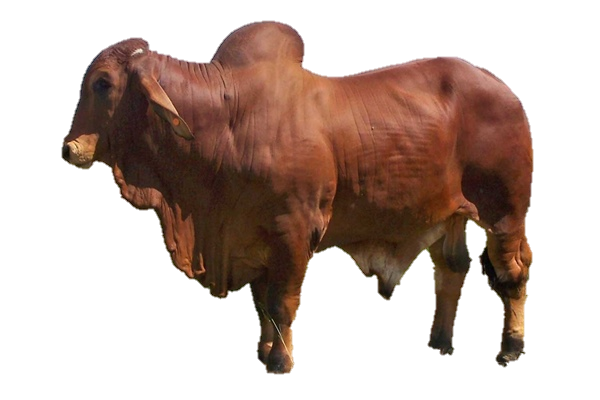 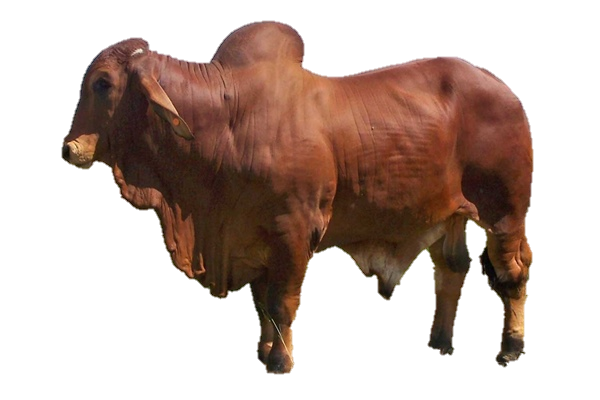 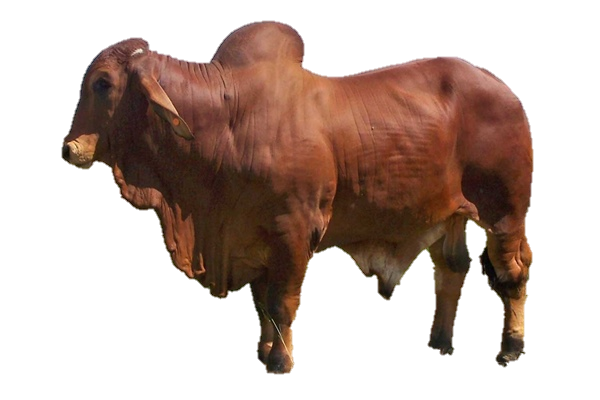 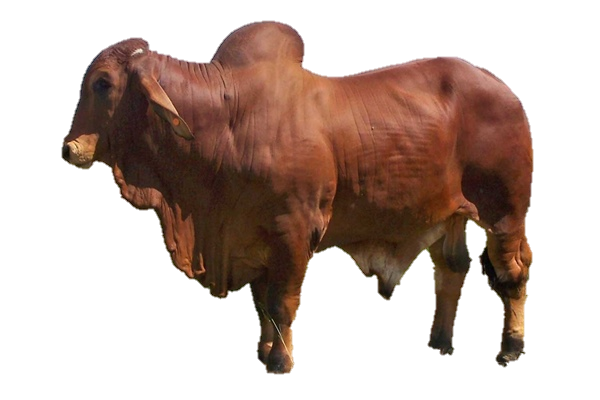 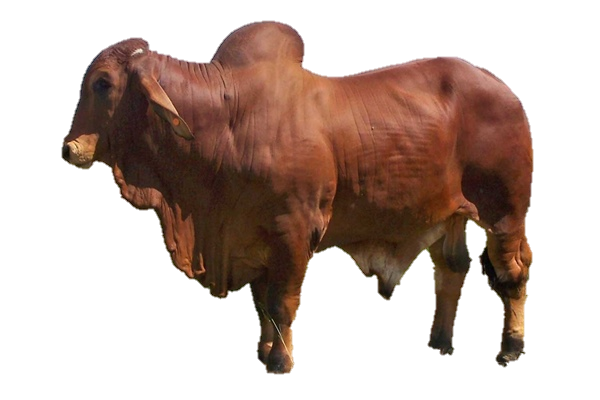 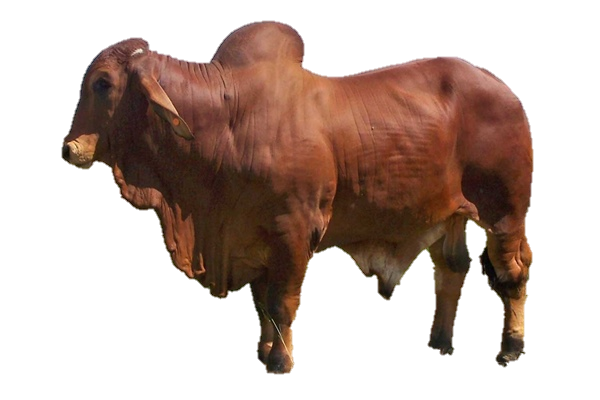 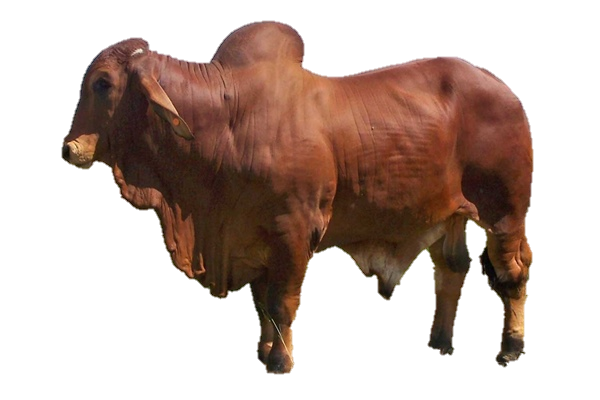 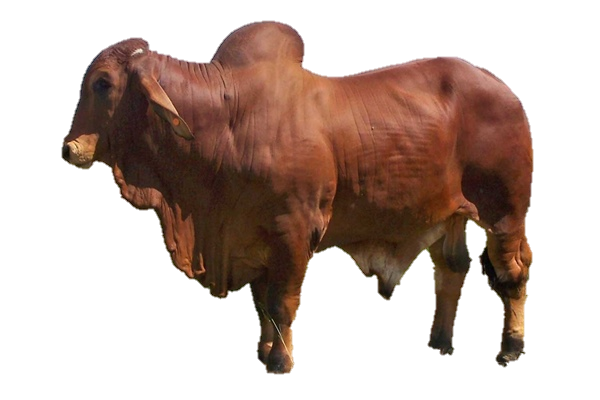 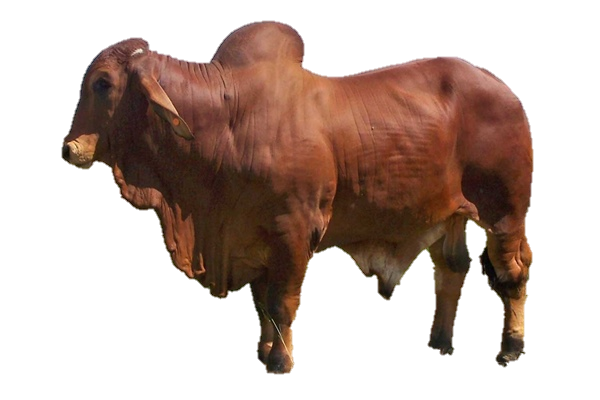 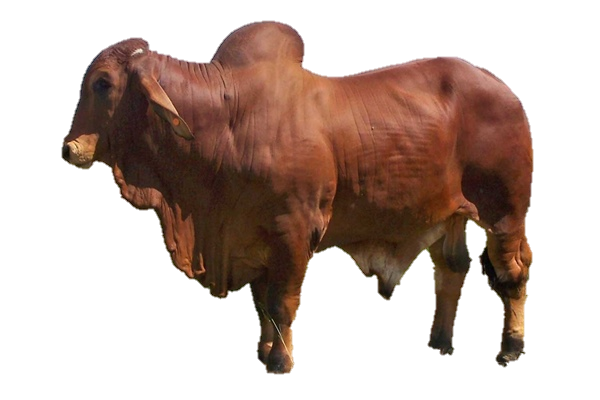 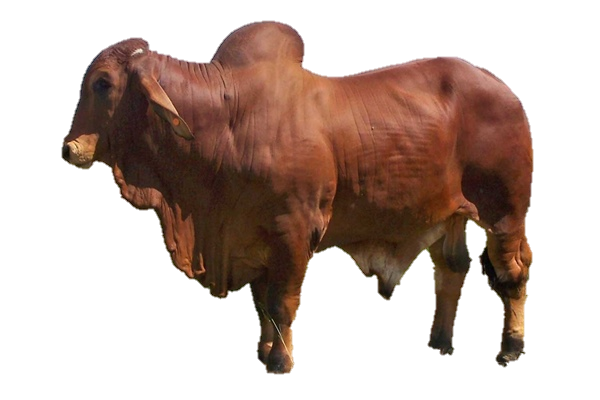 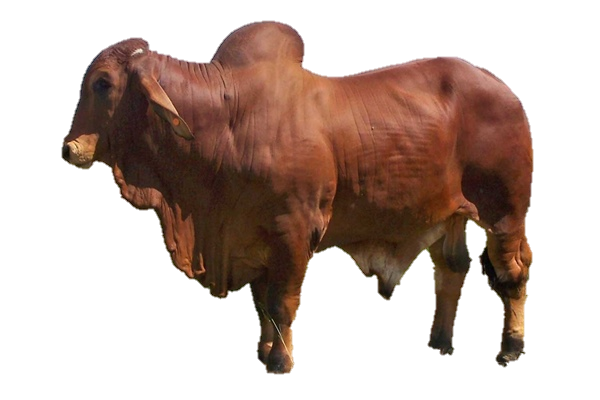 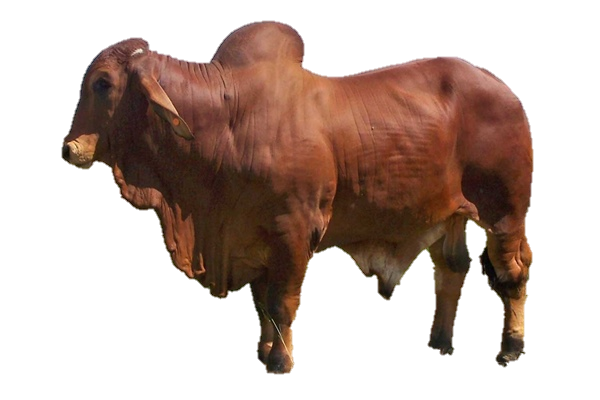 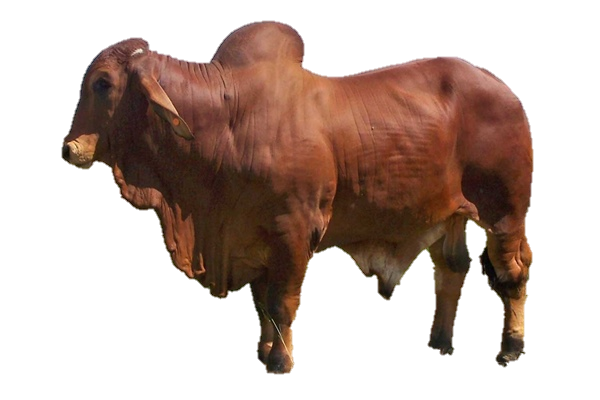 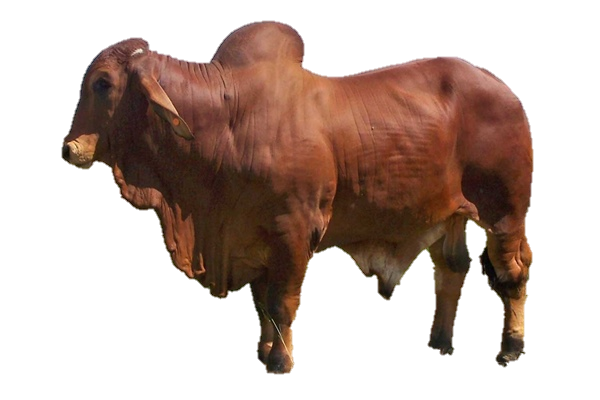 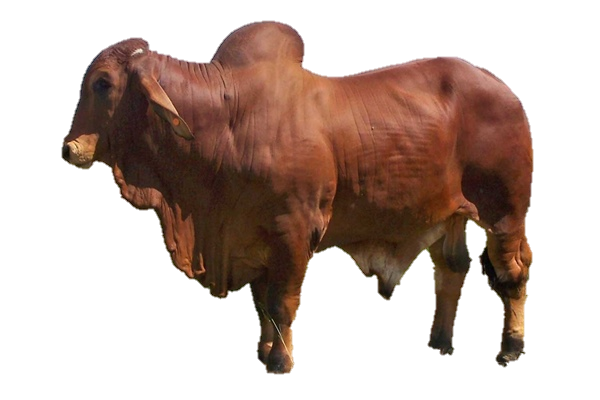 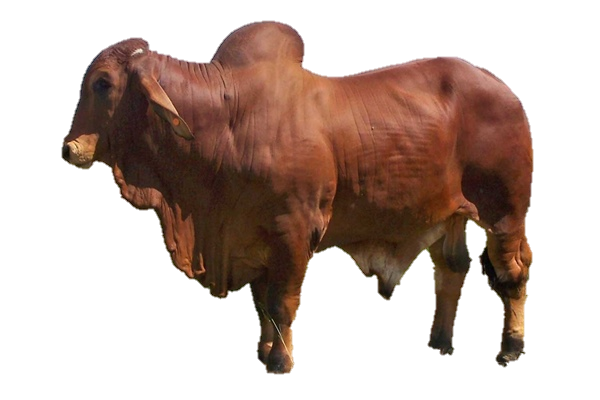 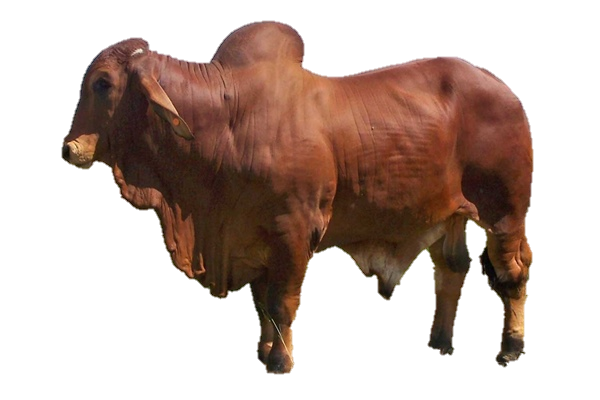 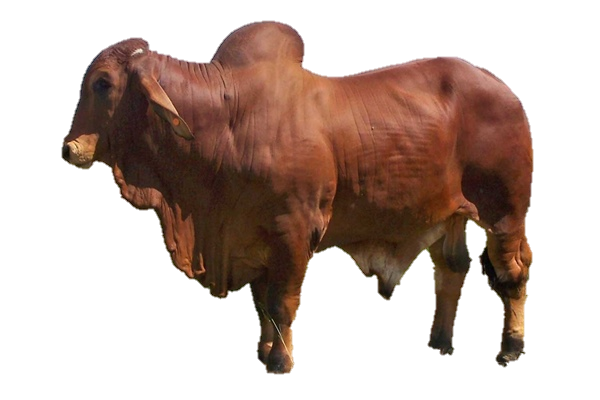 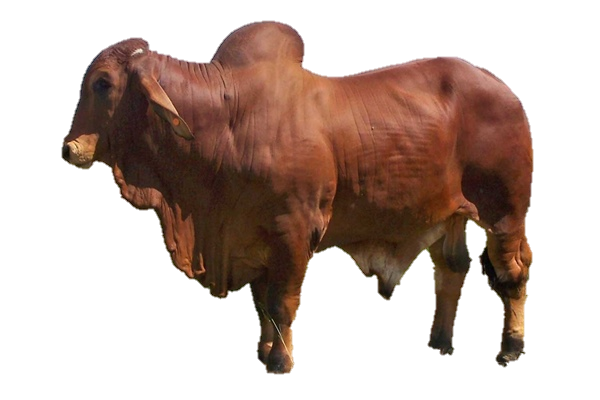 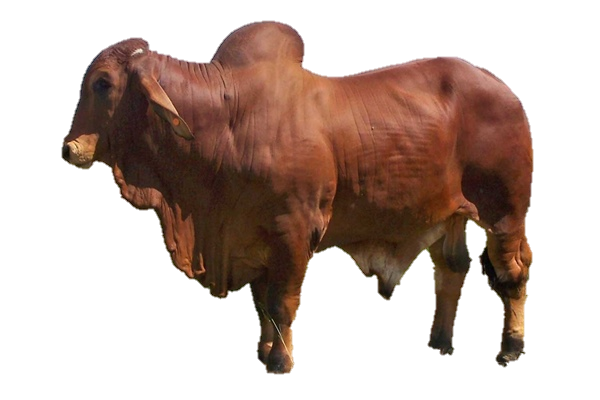 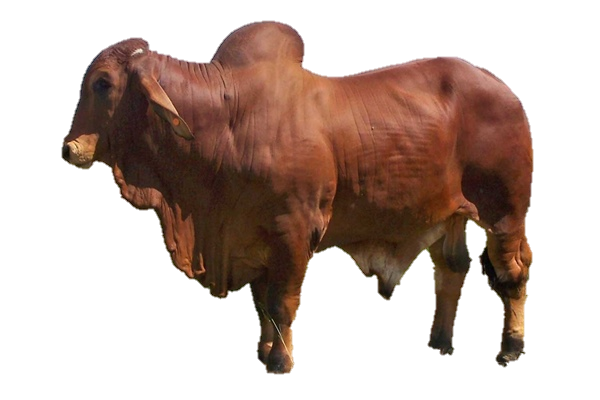 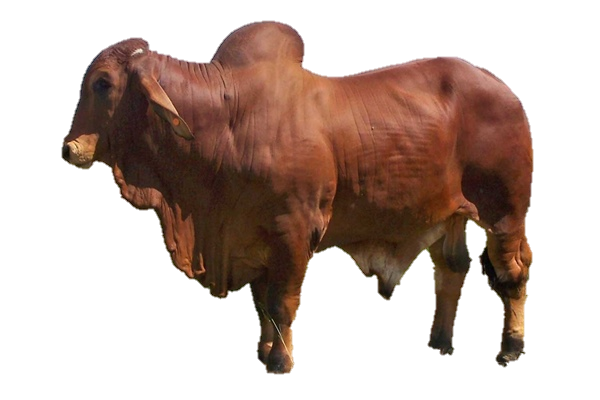 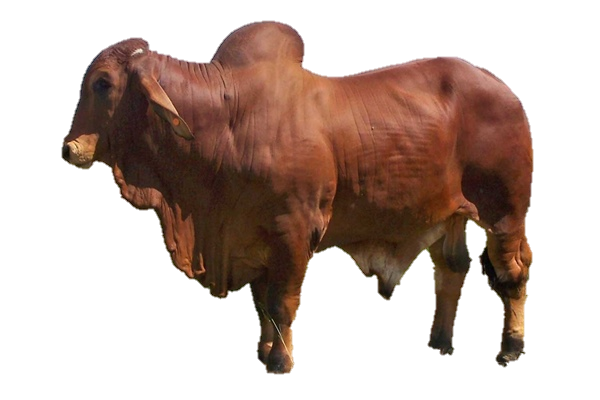 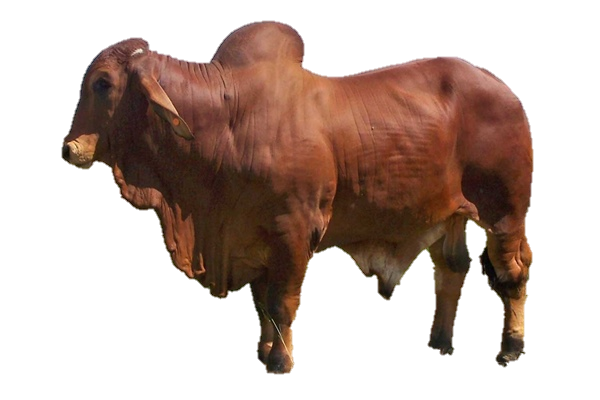 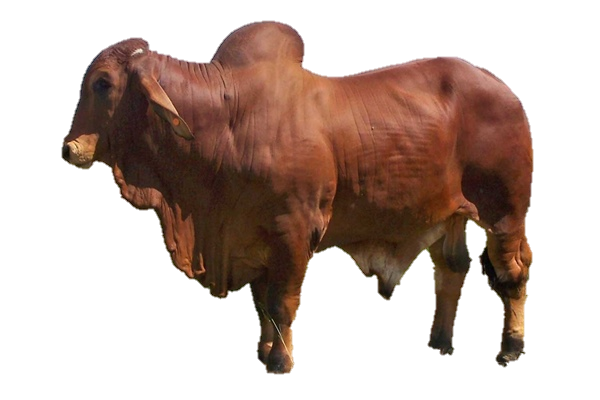 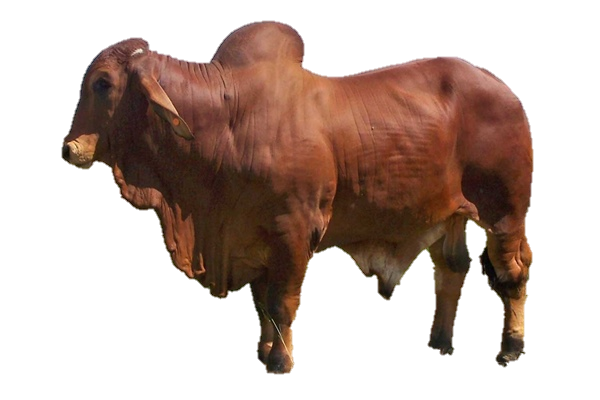 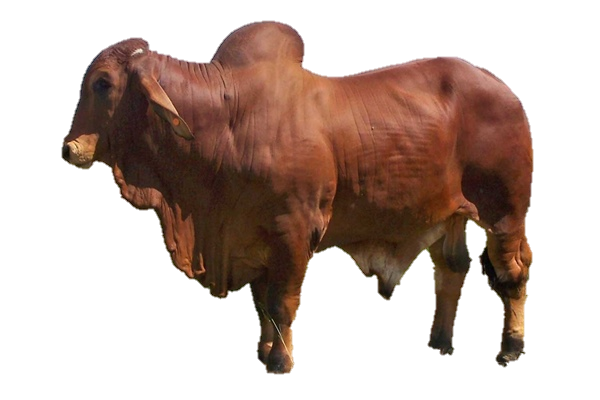 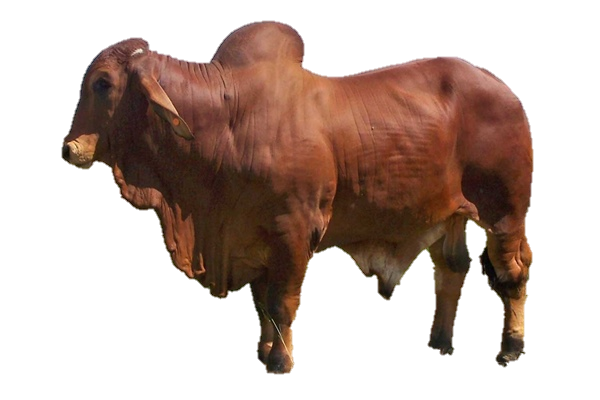 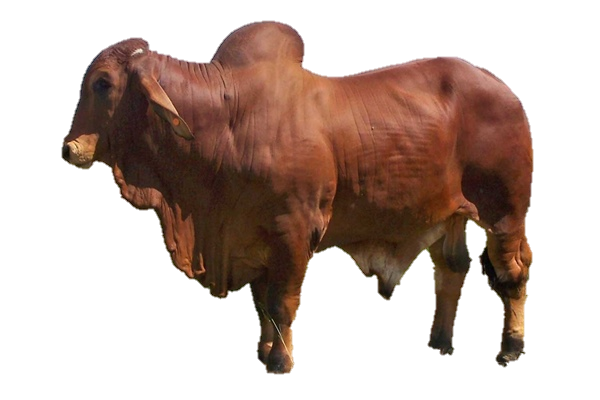 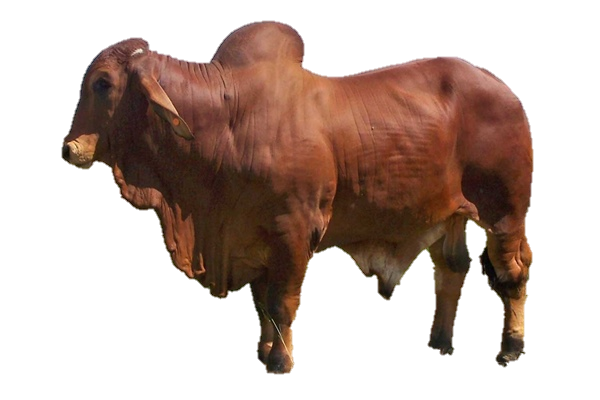 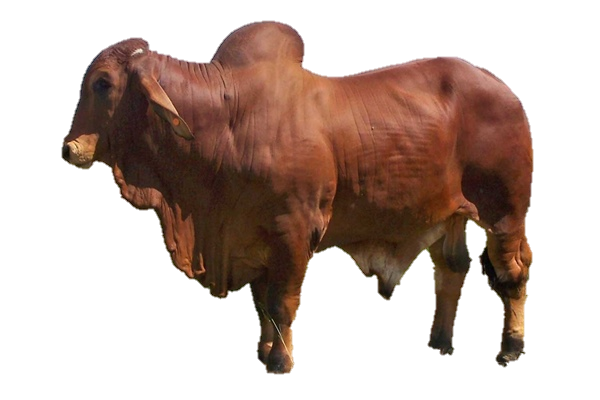 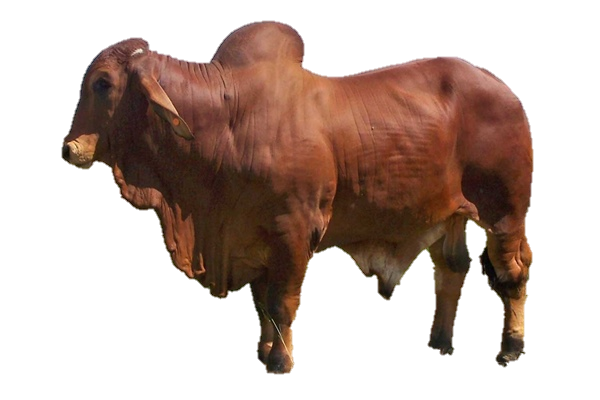 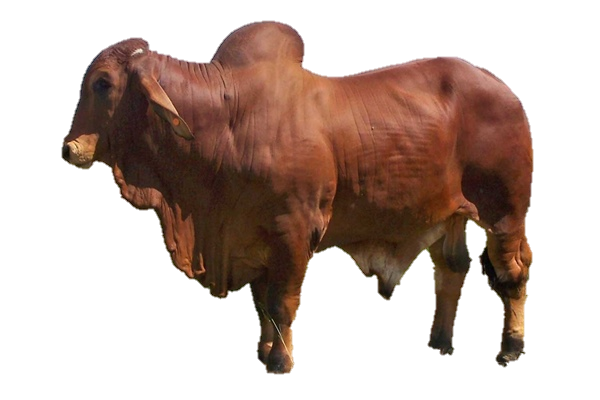 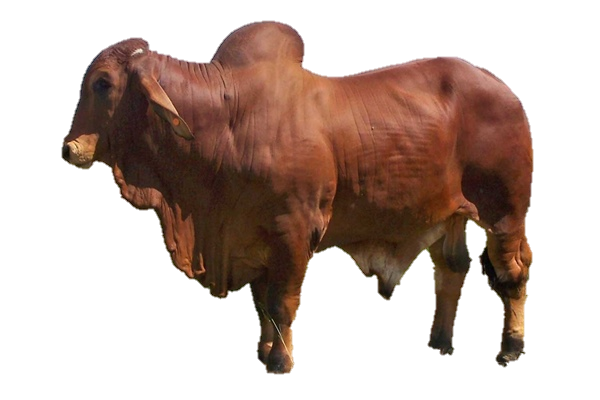 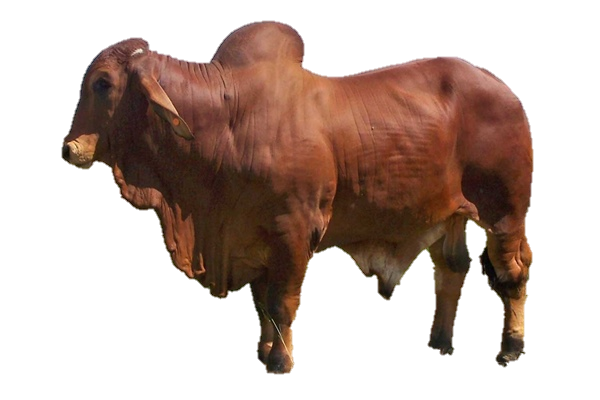 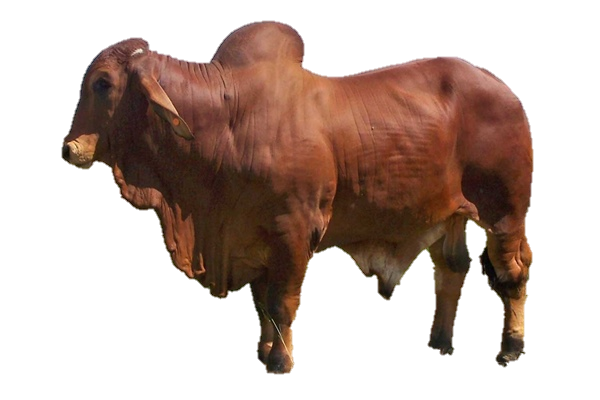 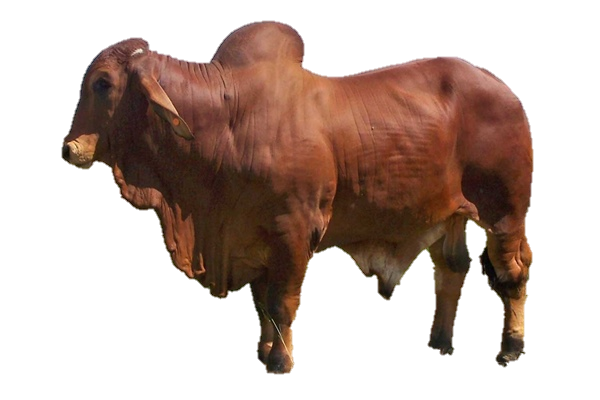 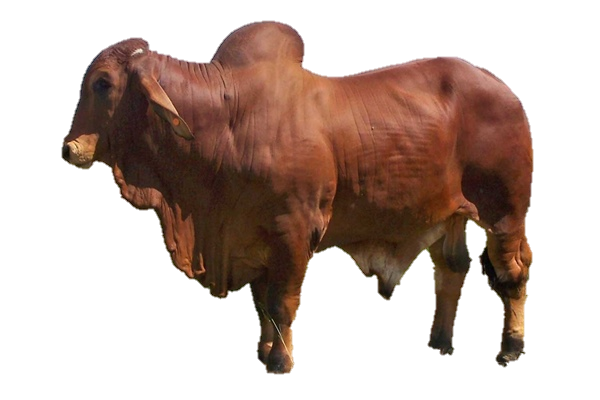 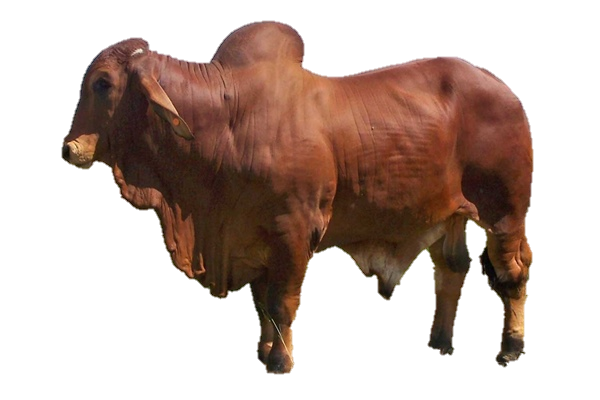 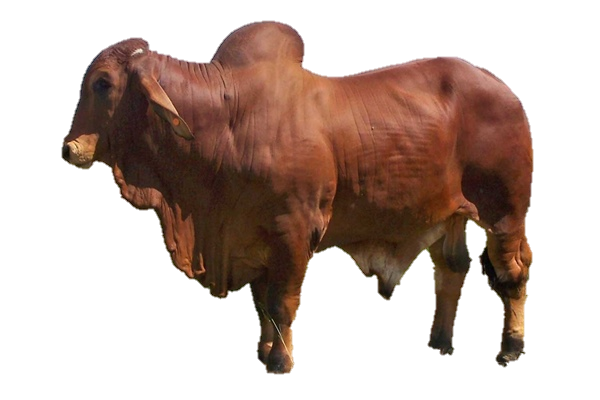 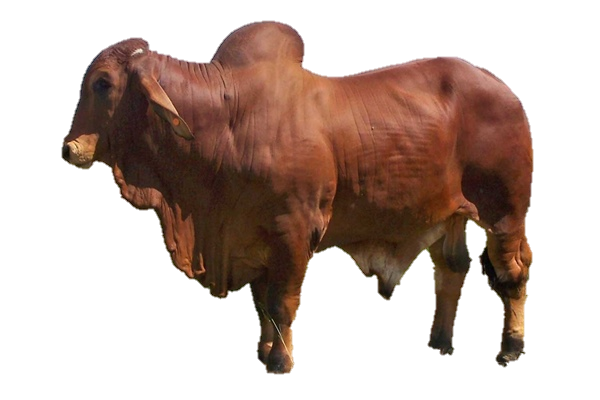 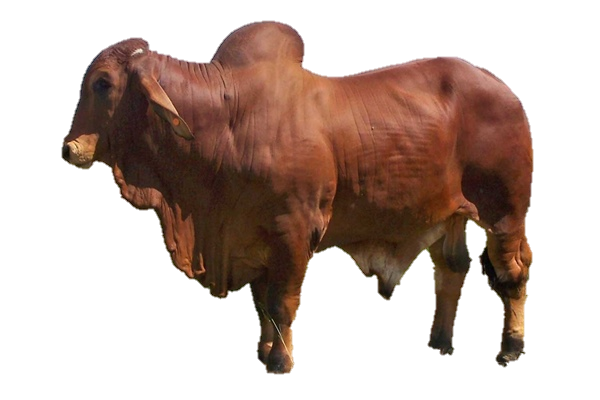 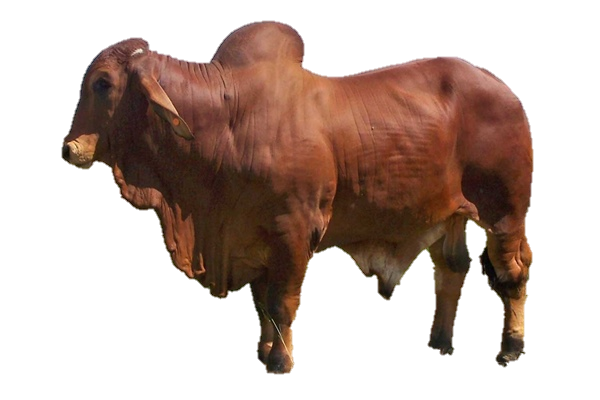 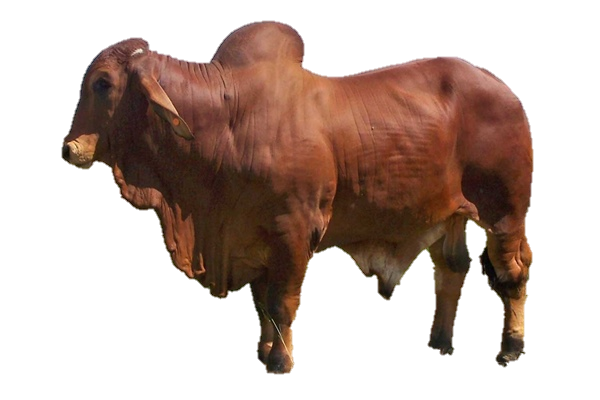 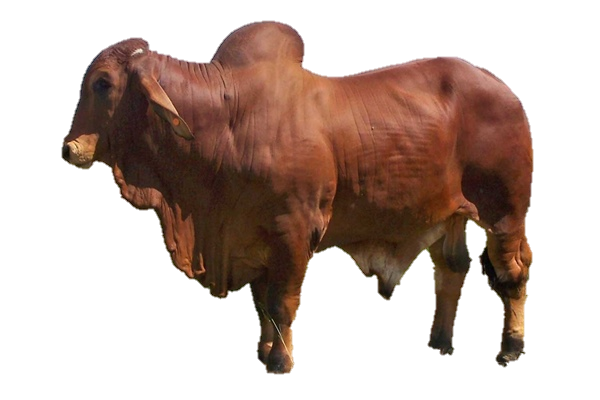 চলো আমরা দশ এর দল গঠন করি
এখানে মোট ১০০          ৬ =  ৬০০
১০        ১০
১০        ১০
১০        ১০
১০        ১০
১০        ১০
১০        ১০
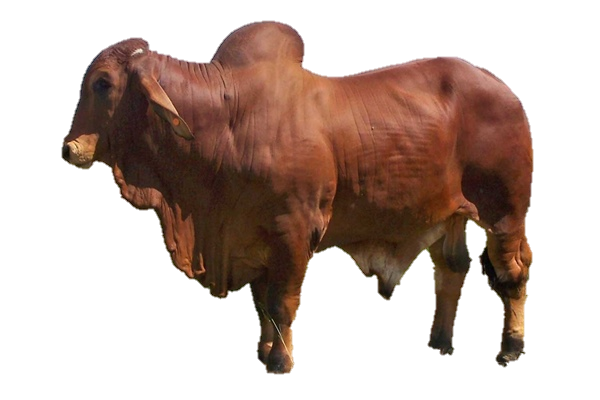 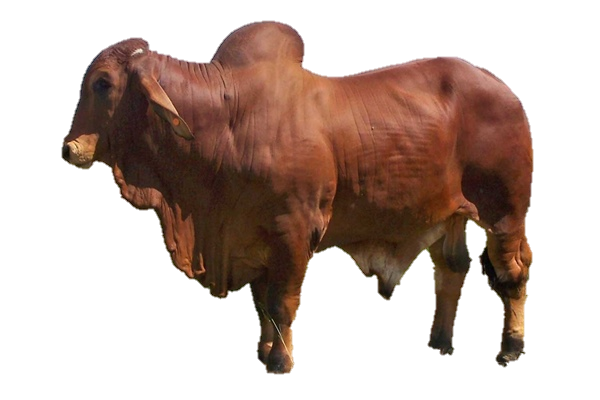 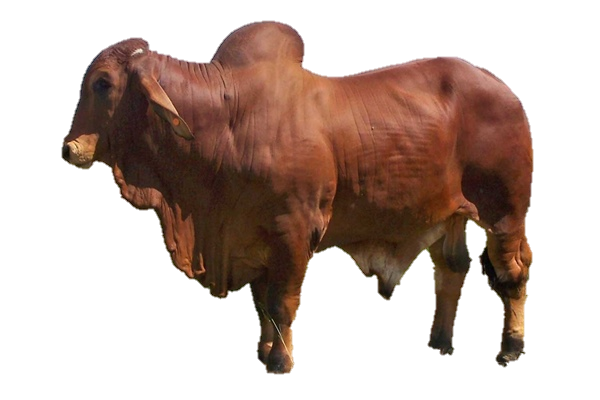 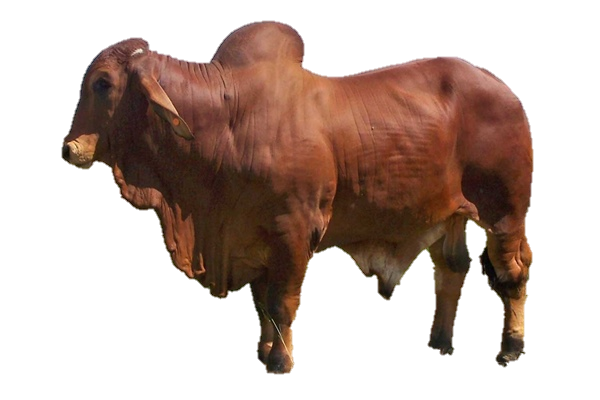 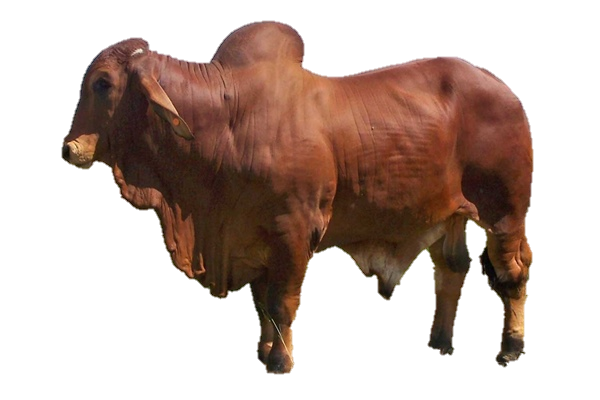 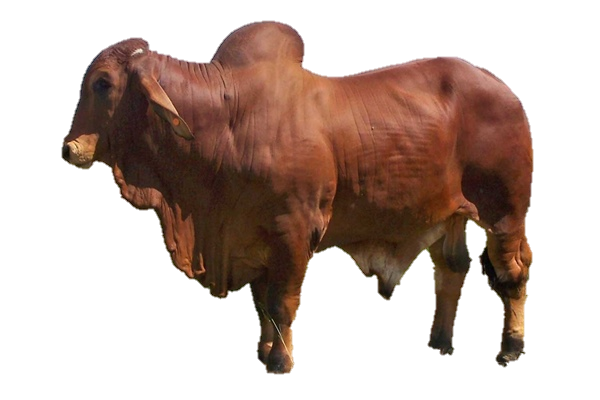 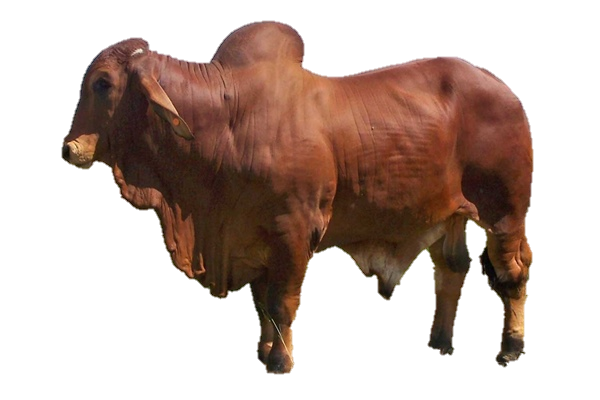 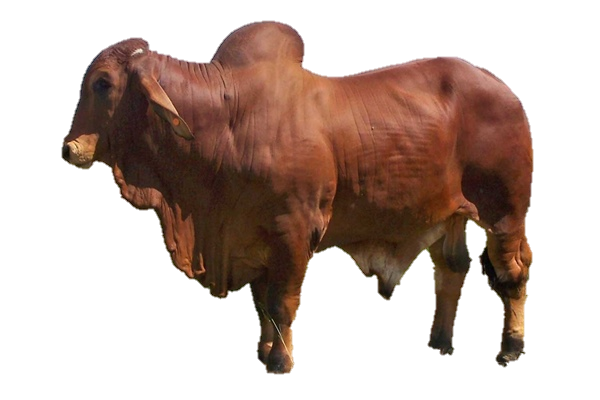 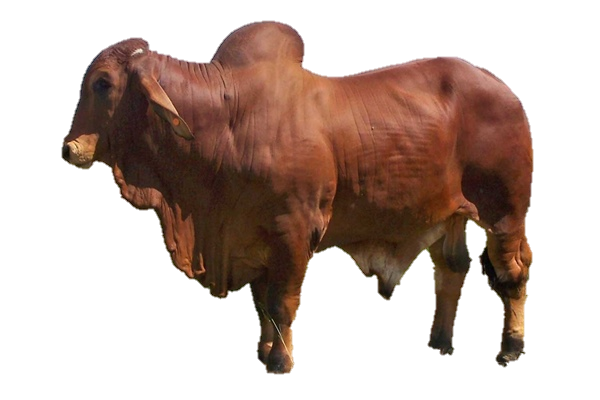 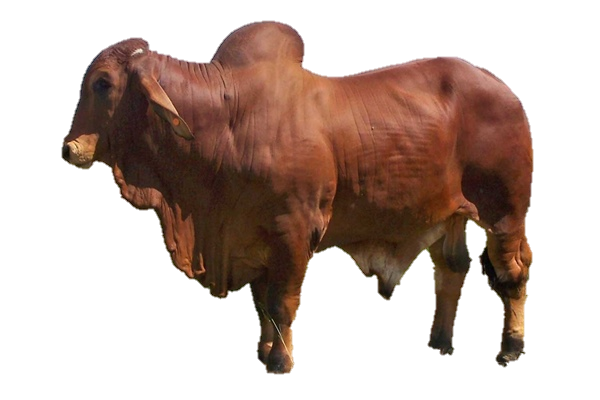 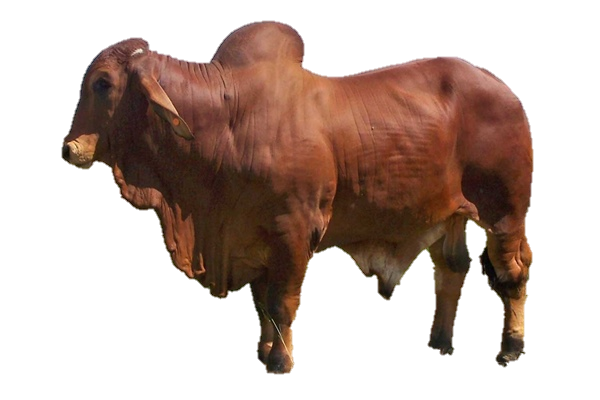 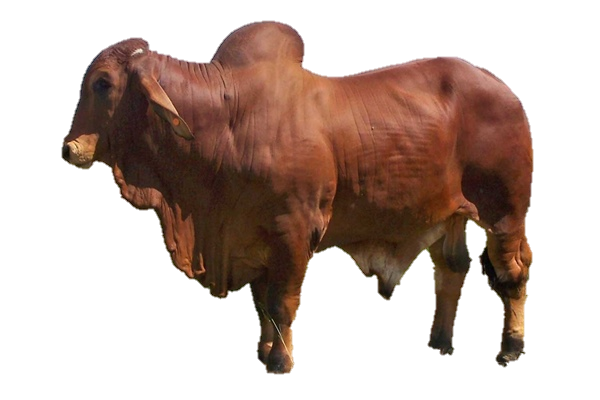 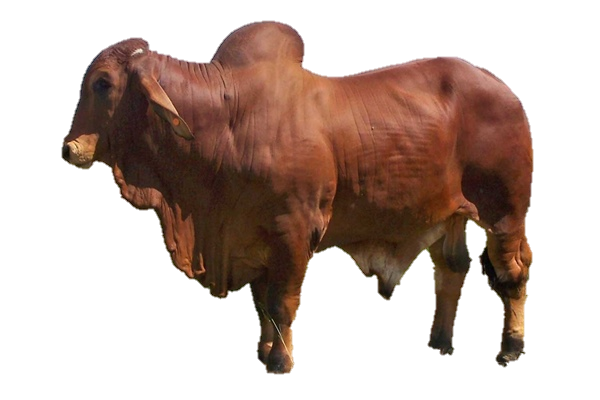 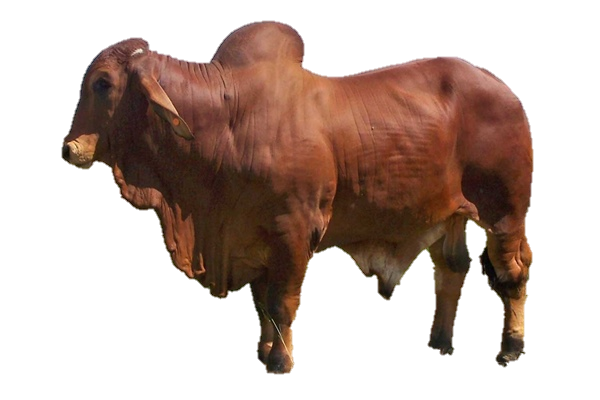 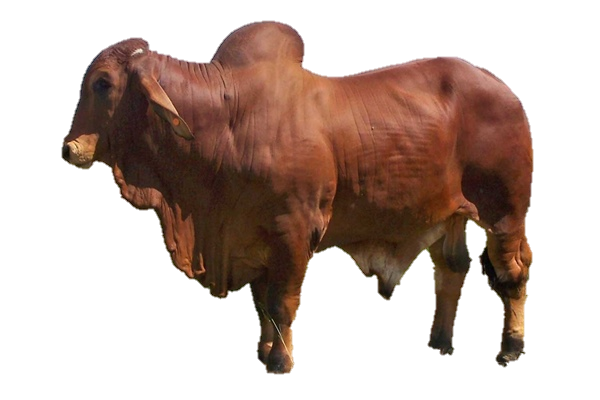 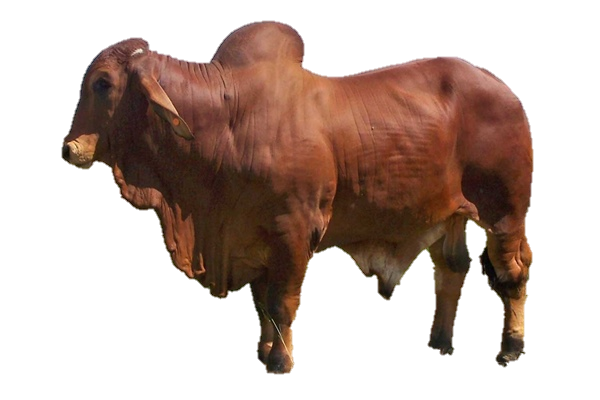 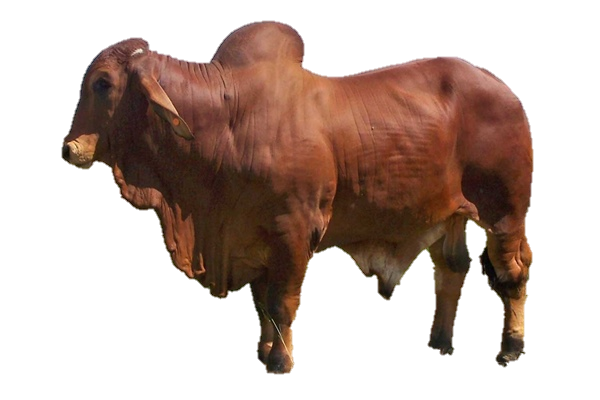 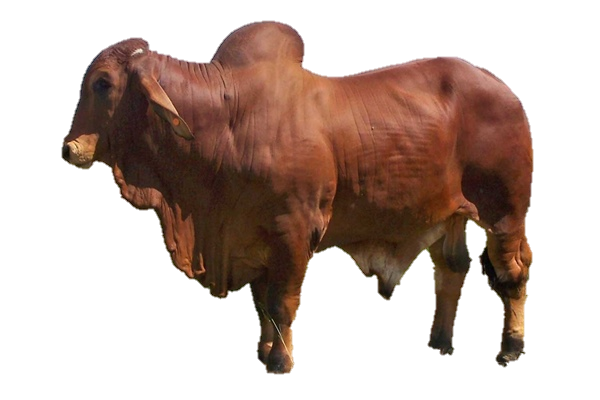 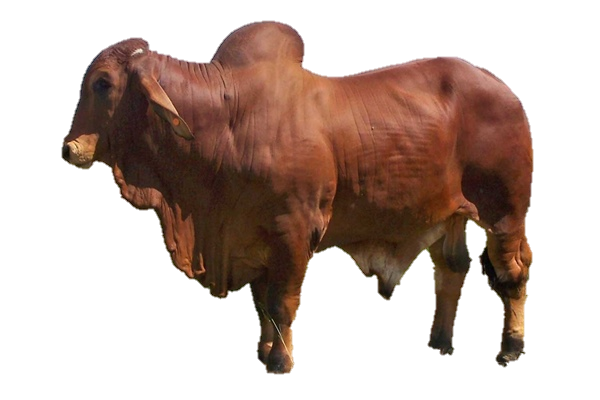 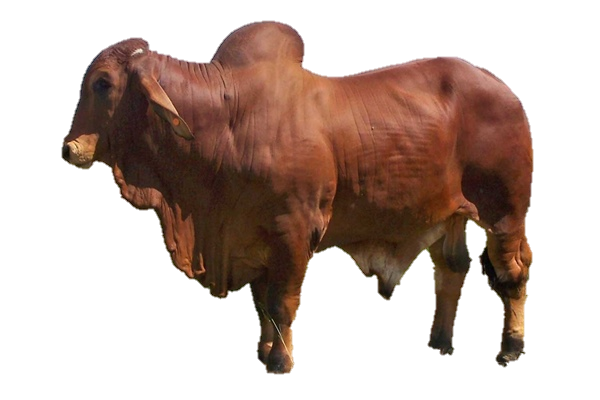 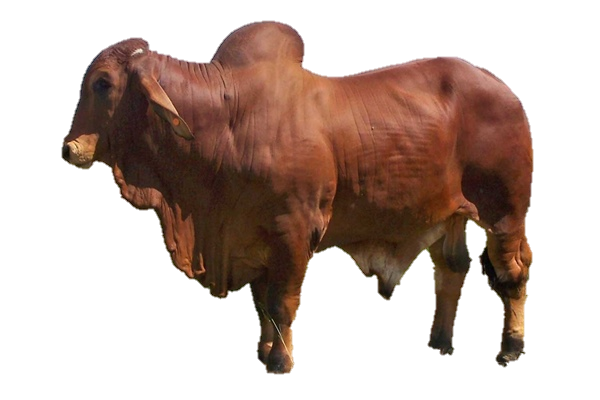 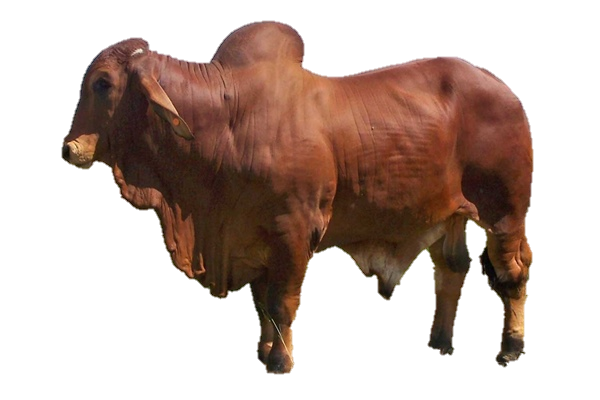 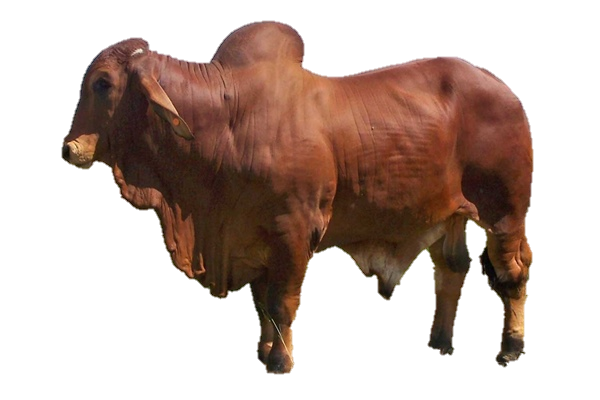 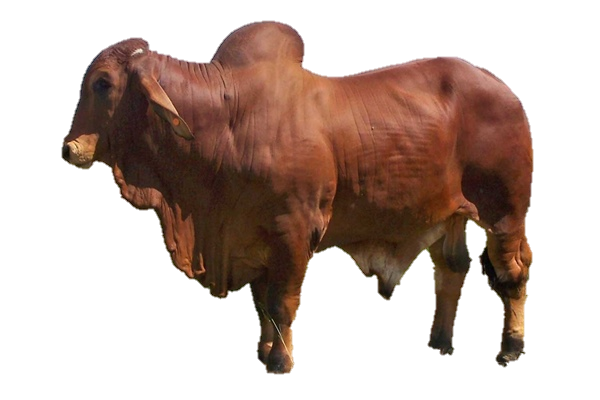 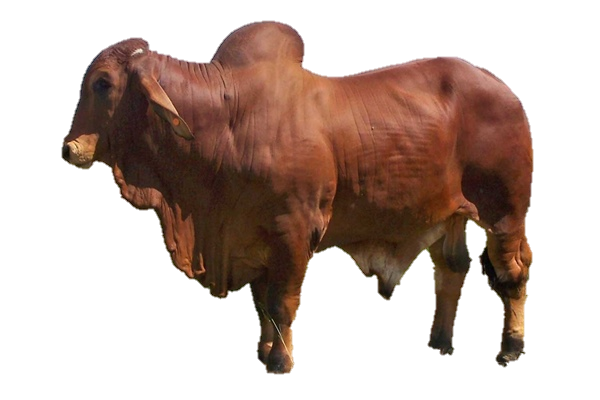 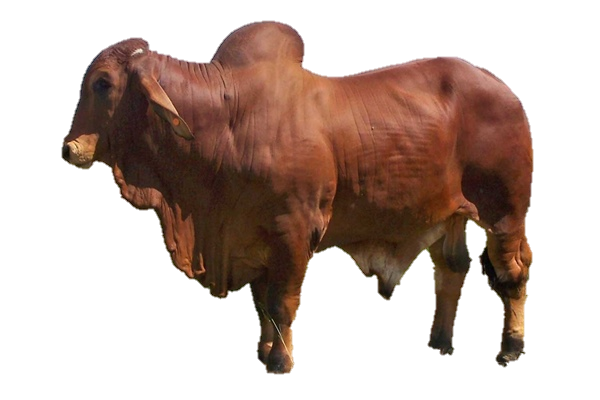 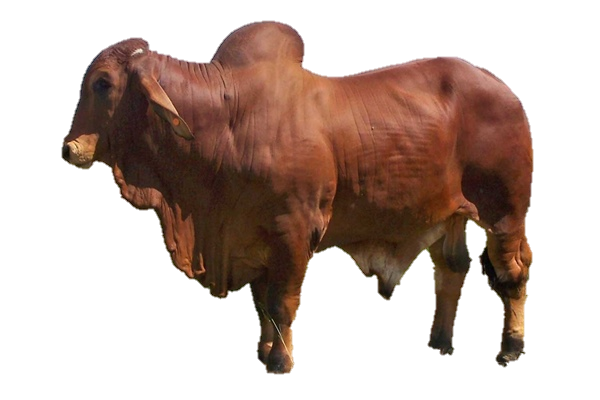 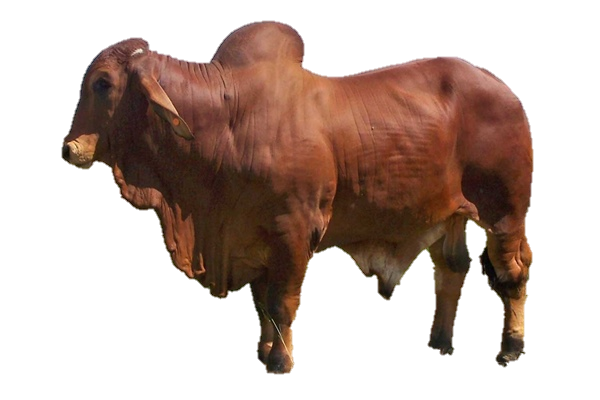 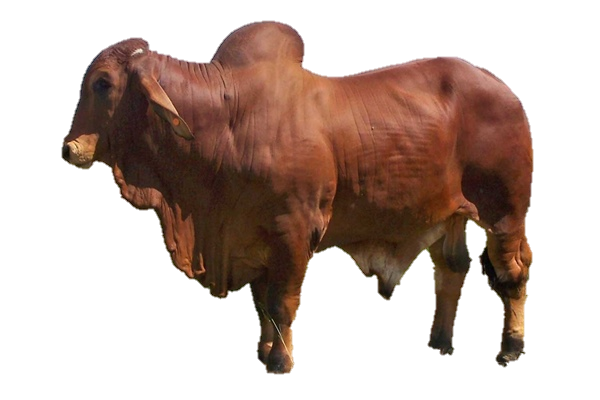 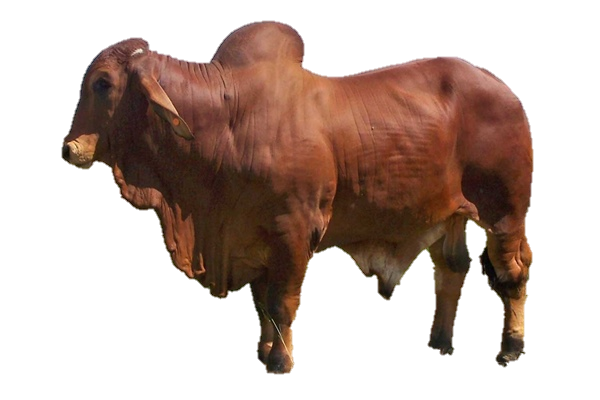 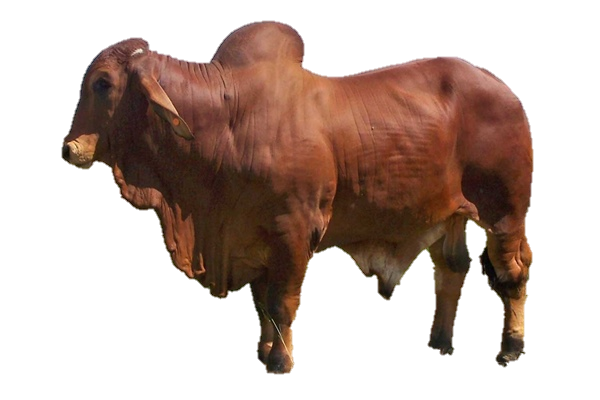 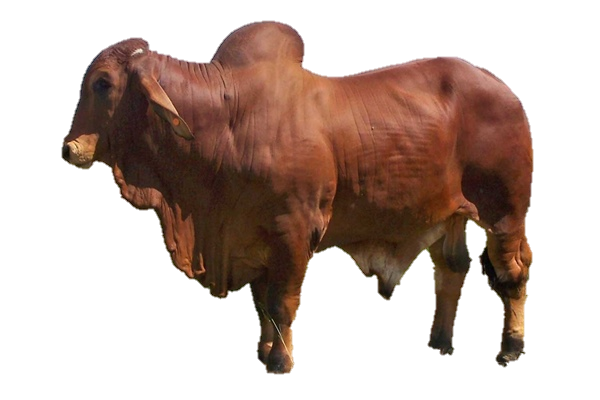 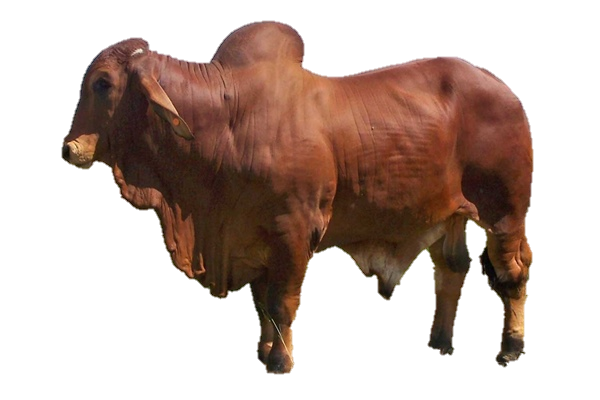 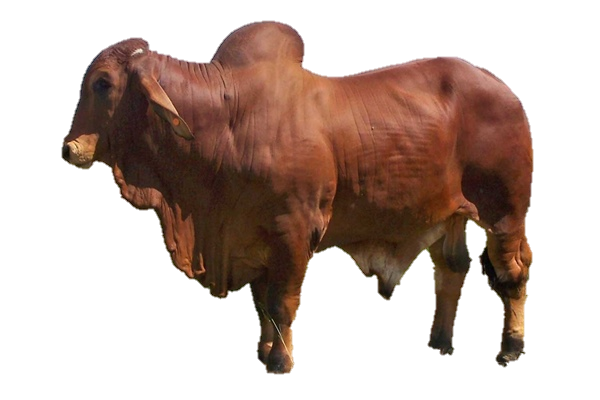 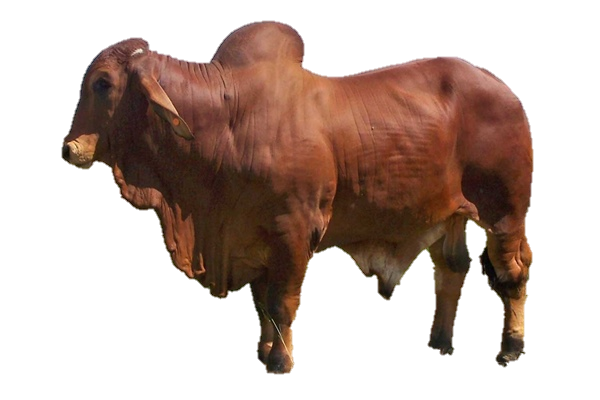 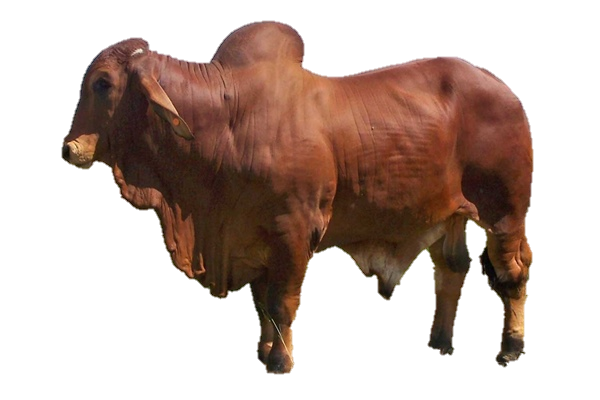 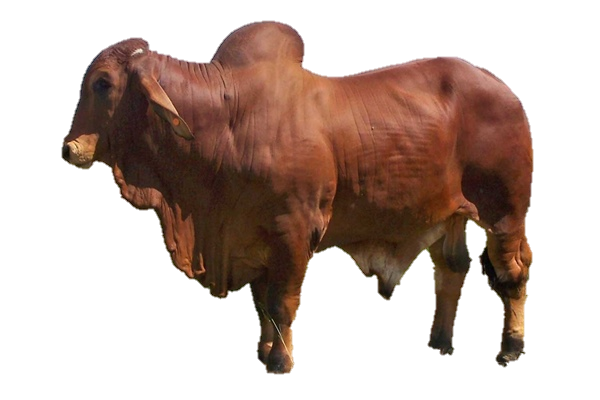 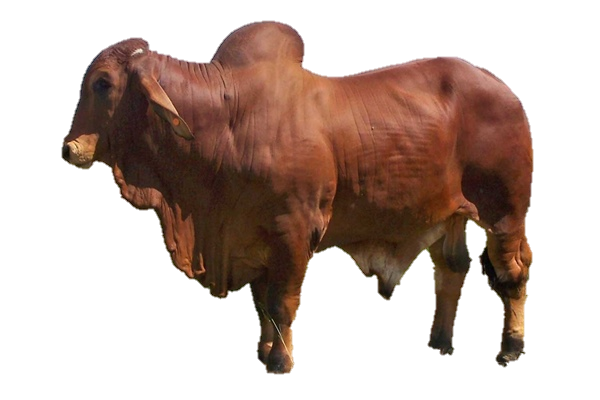 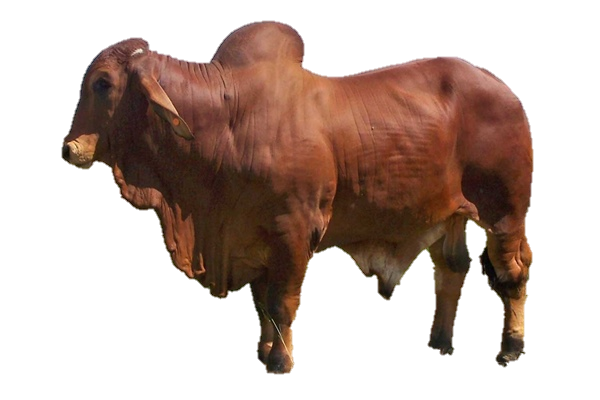 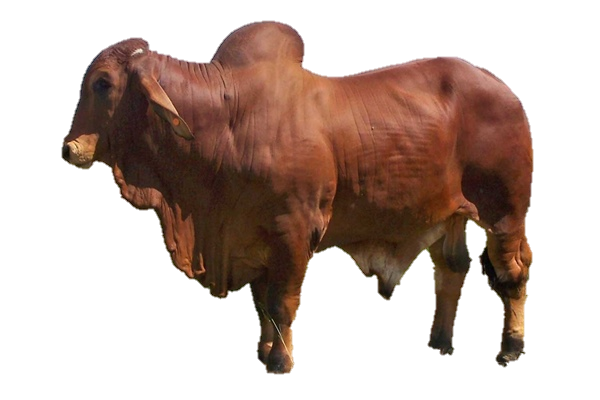 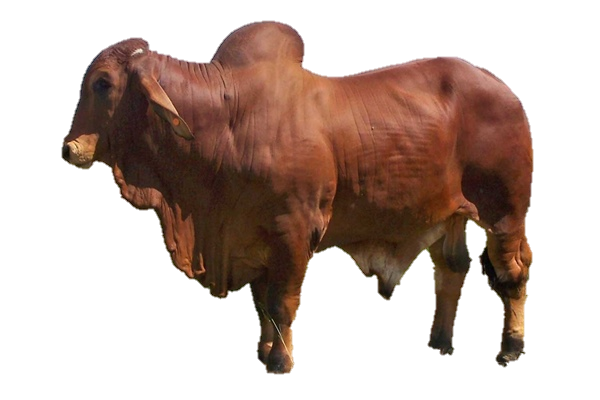 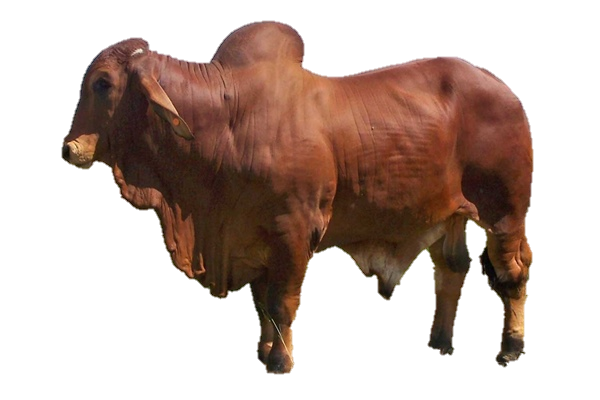 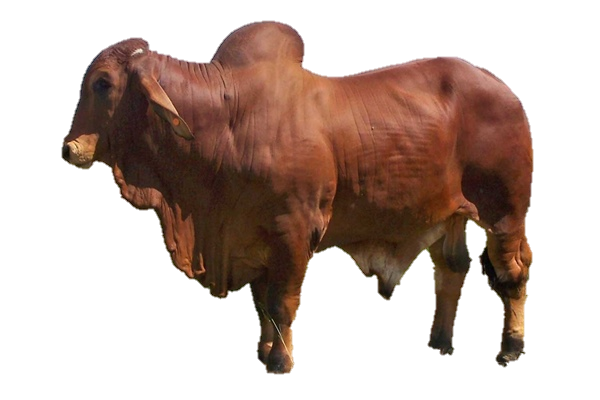 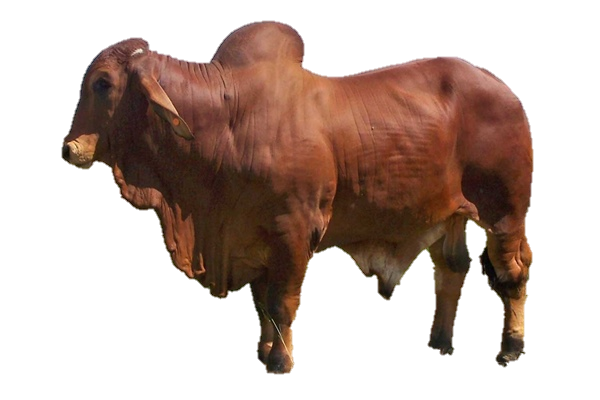 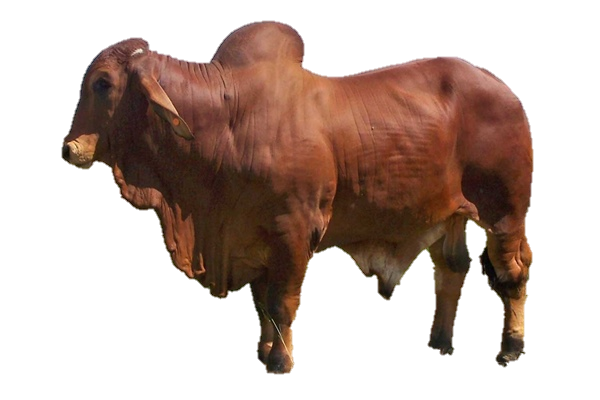 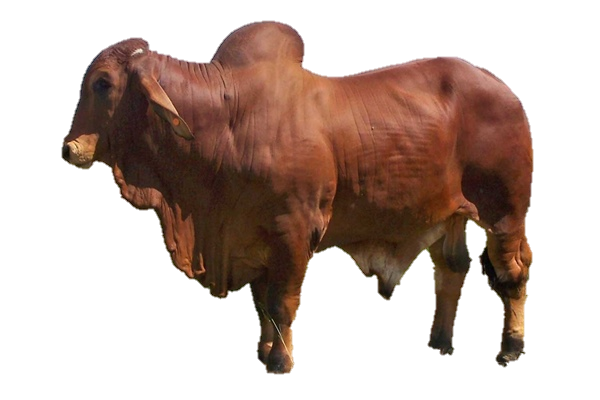 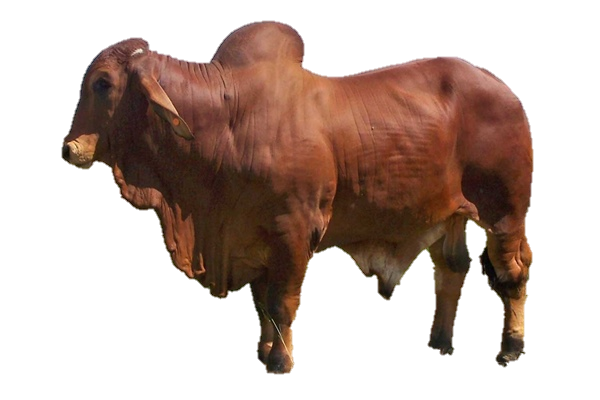 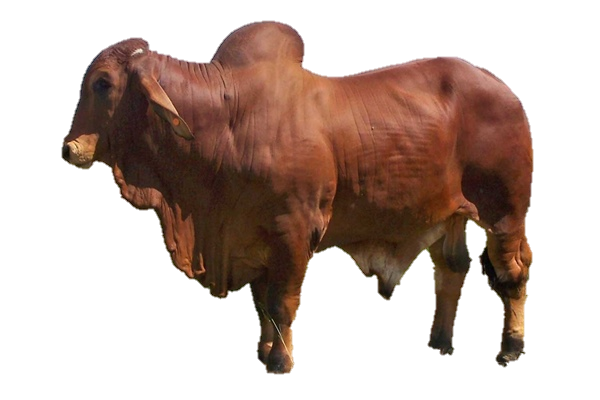 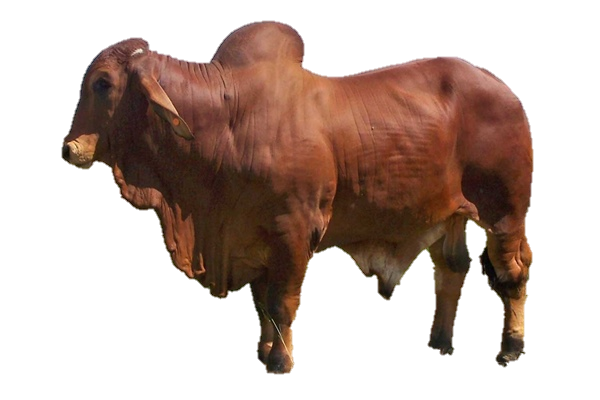 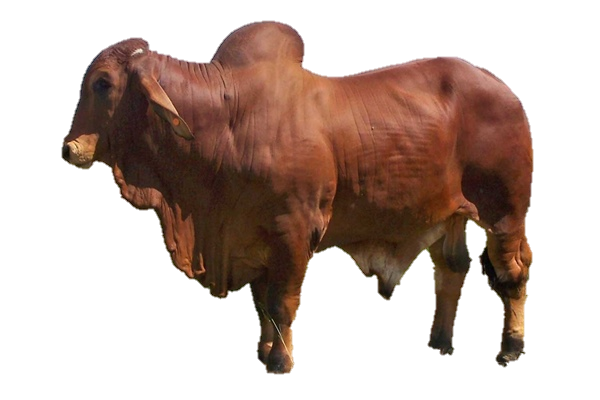 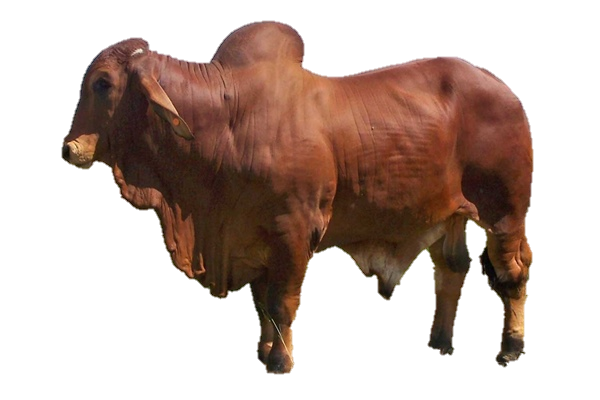 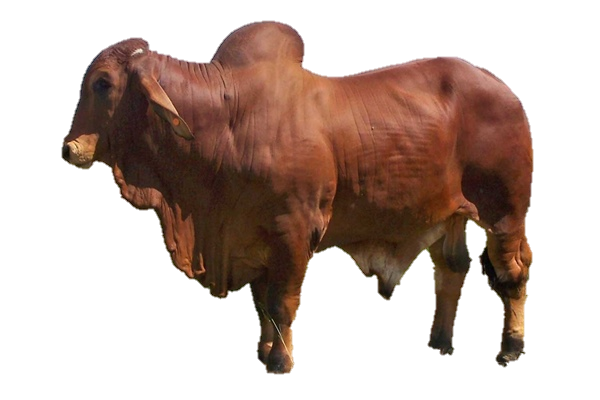 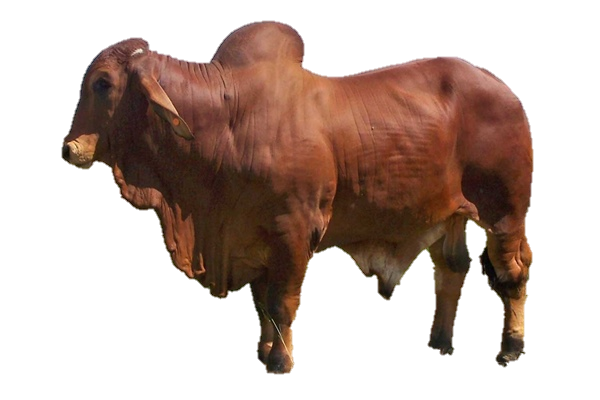 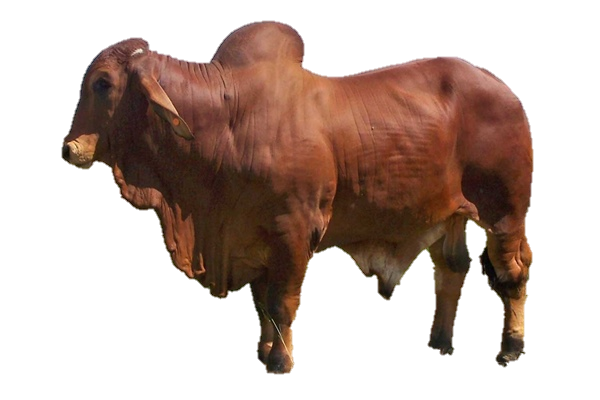 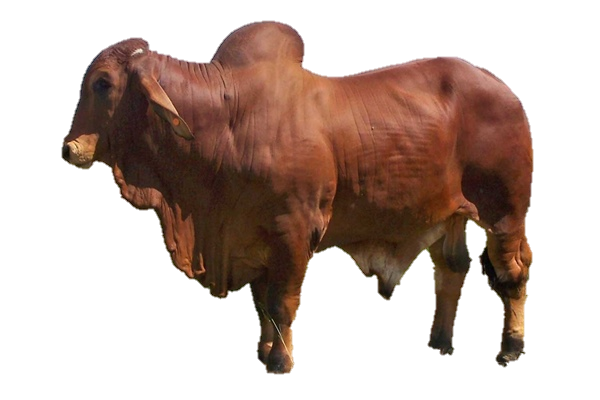 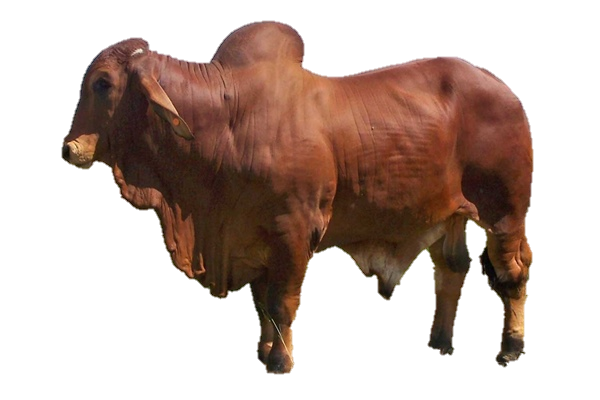 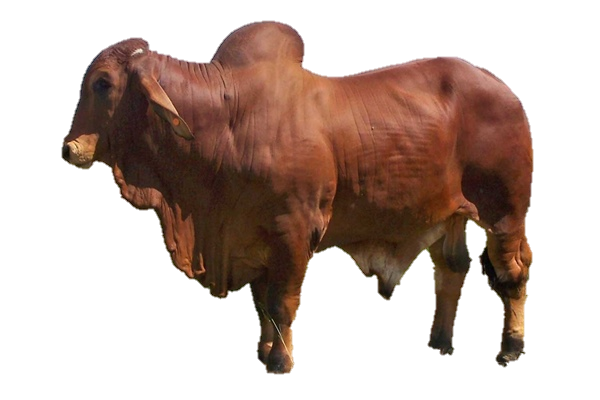 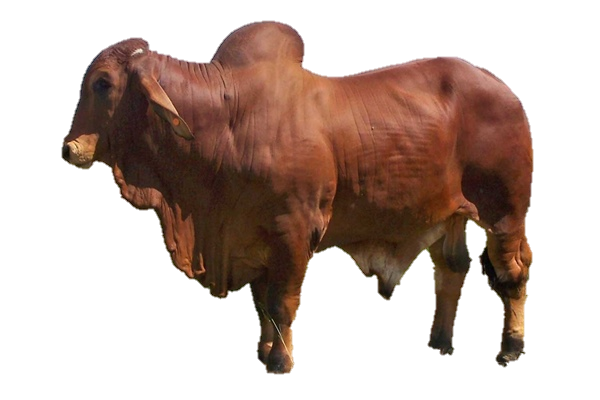 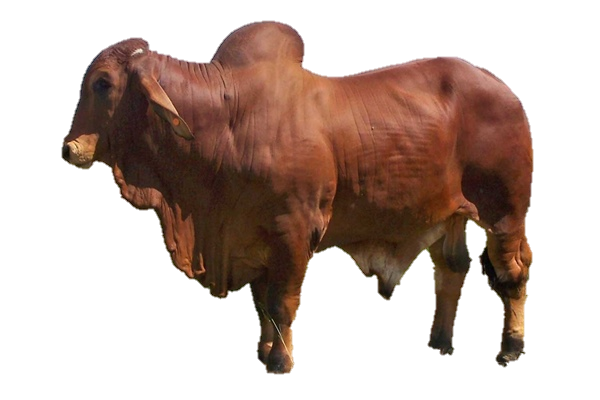 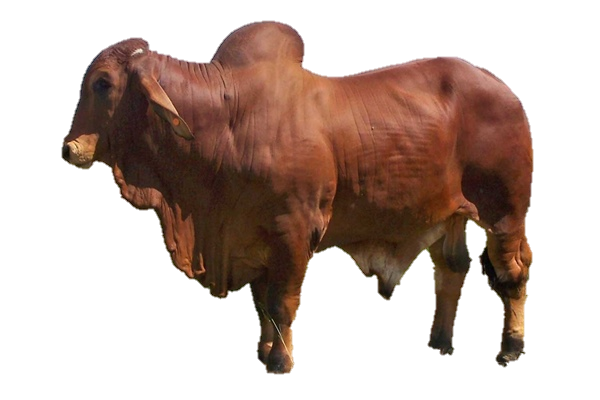 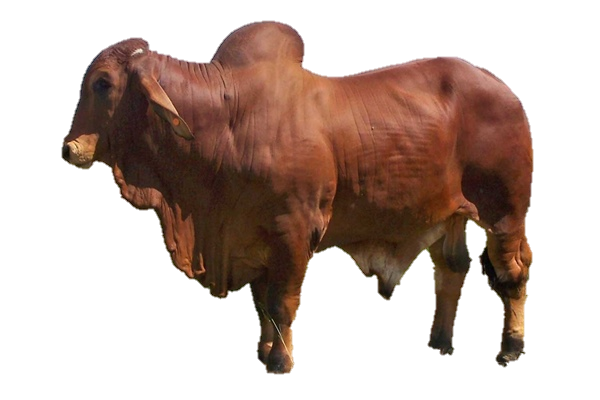 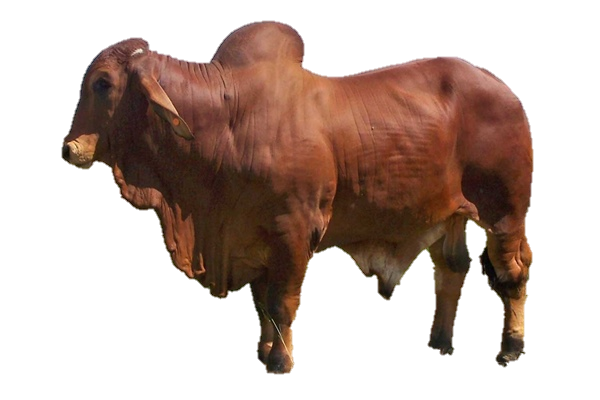 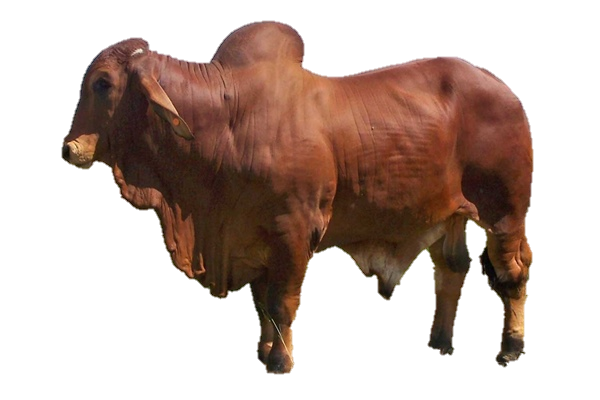 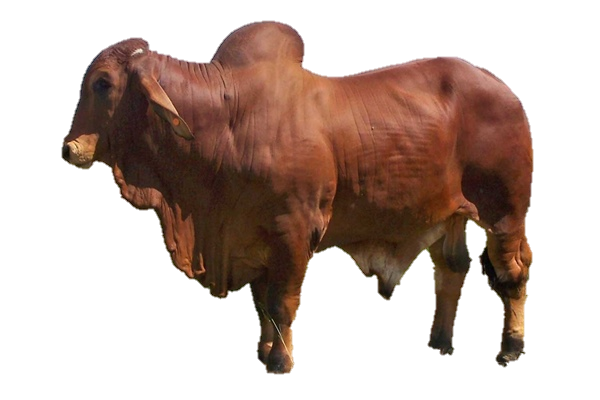 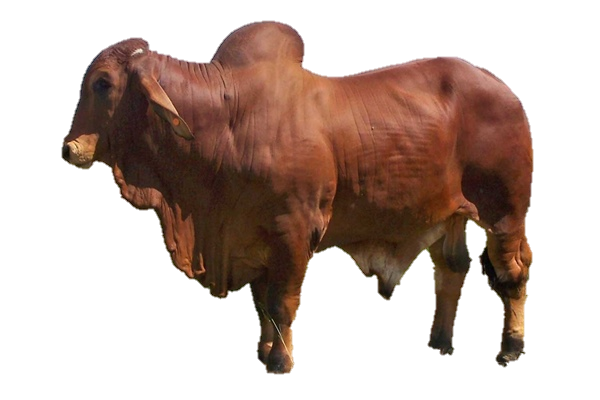 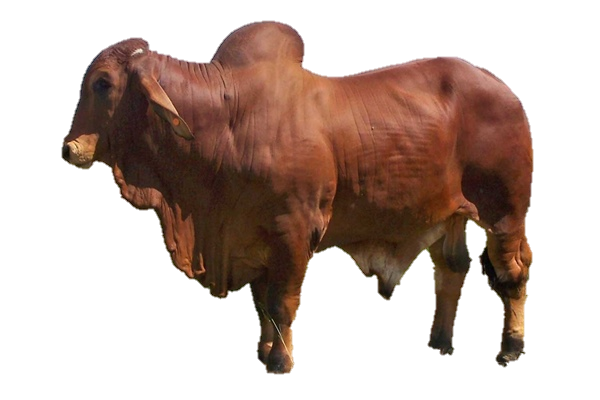 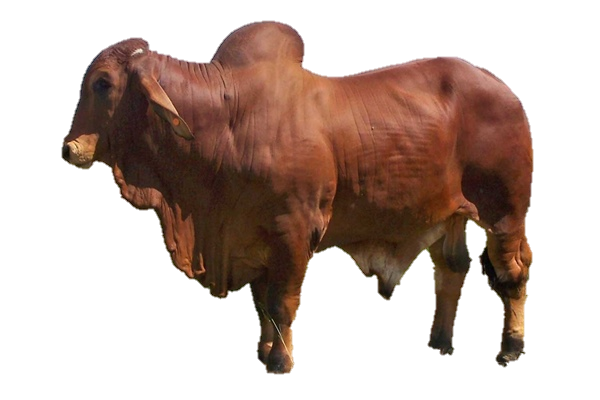 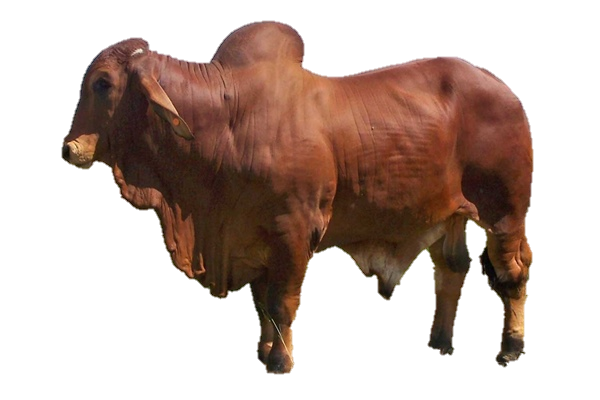 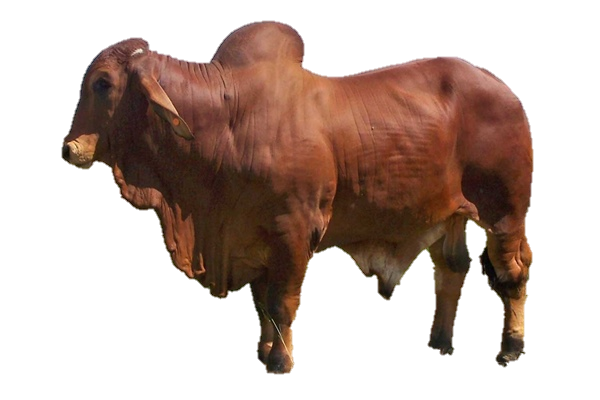 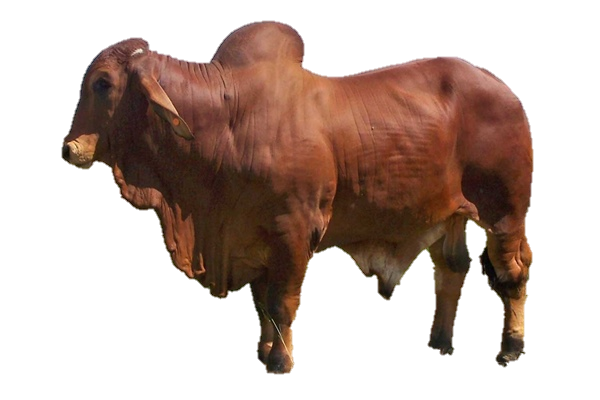 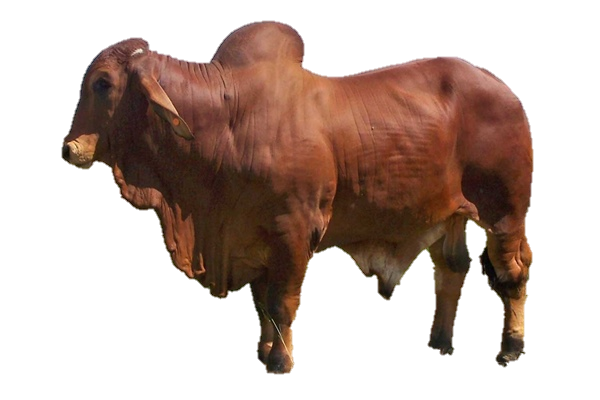 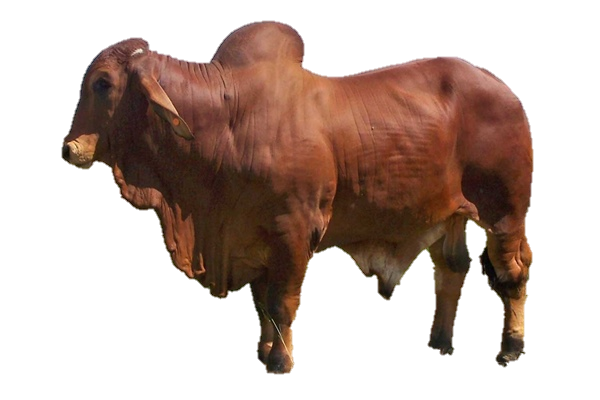 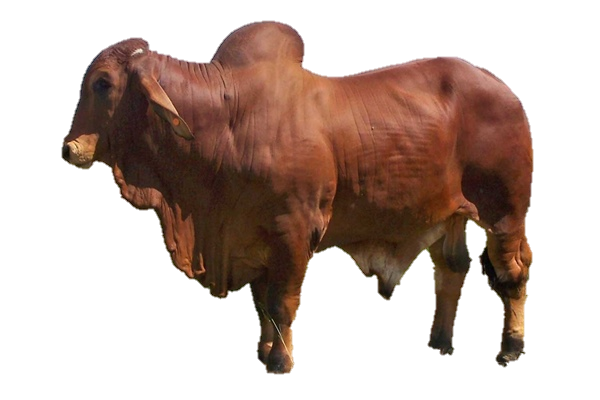 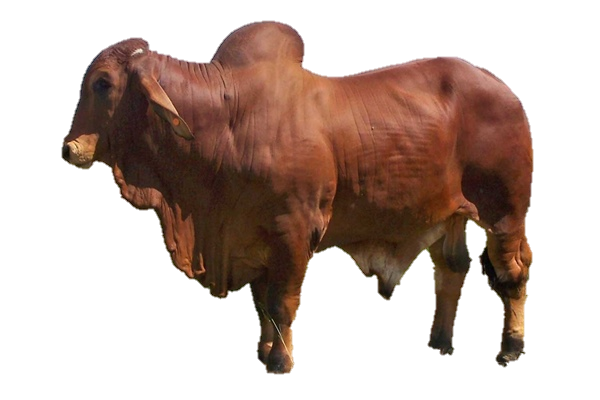 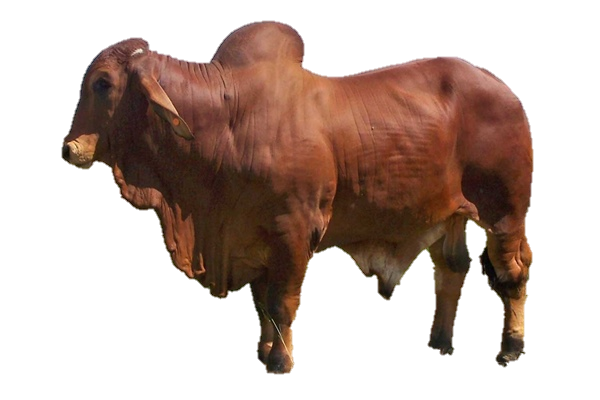 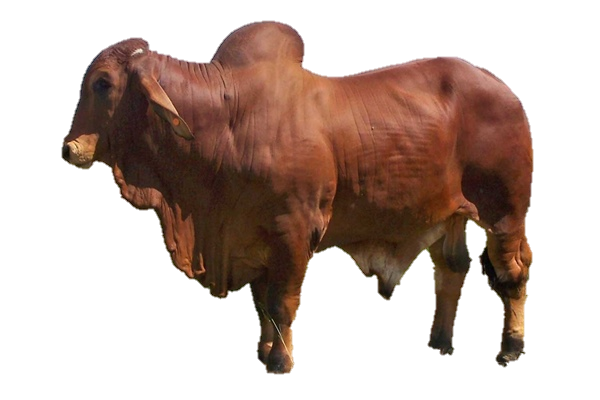 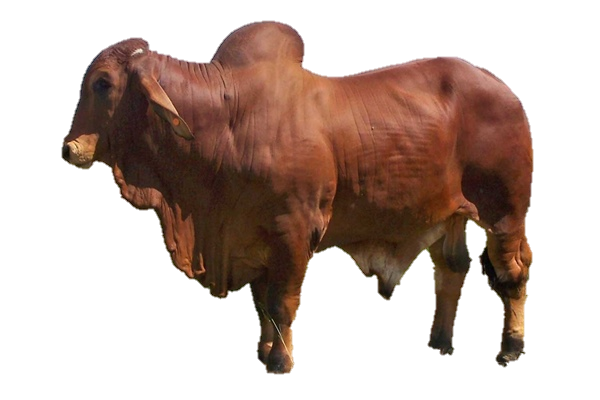 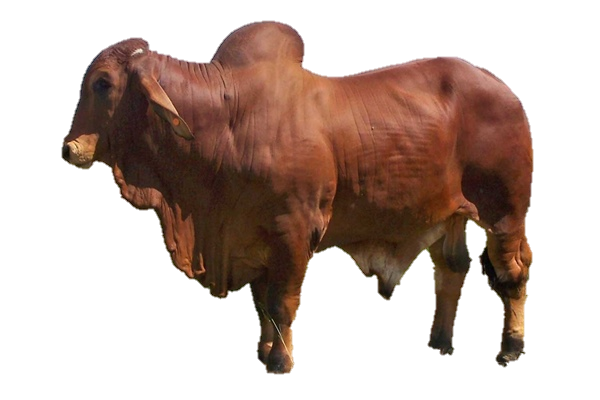 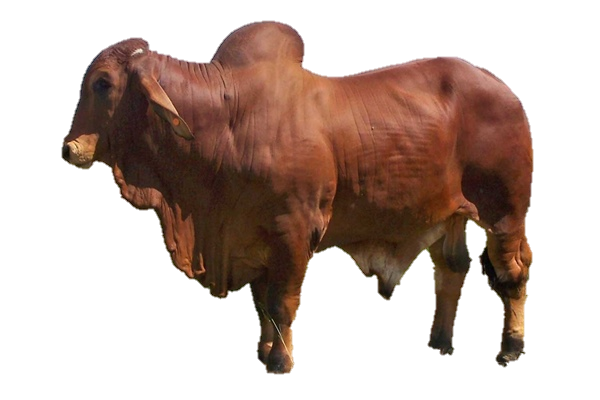 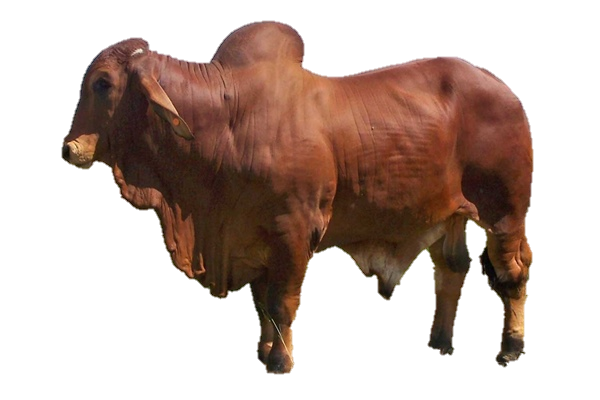 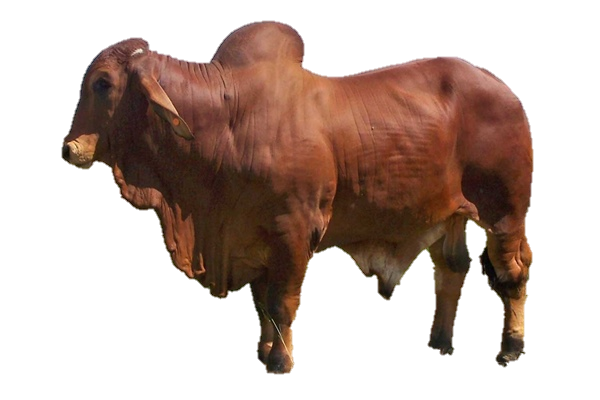 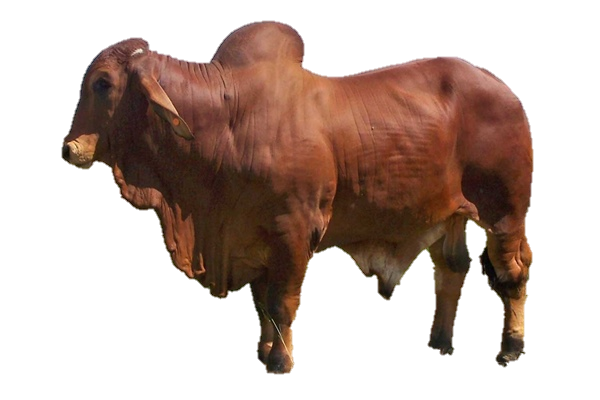 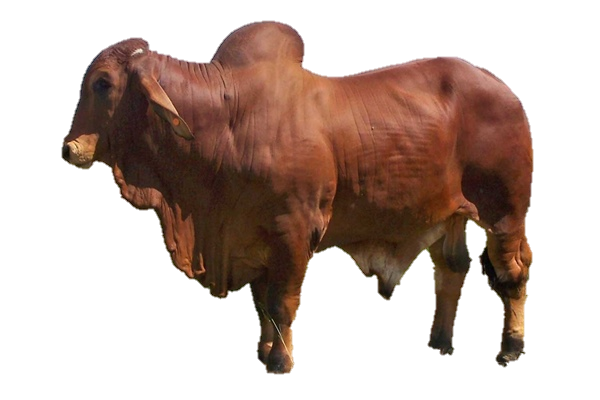 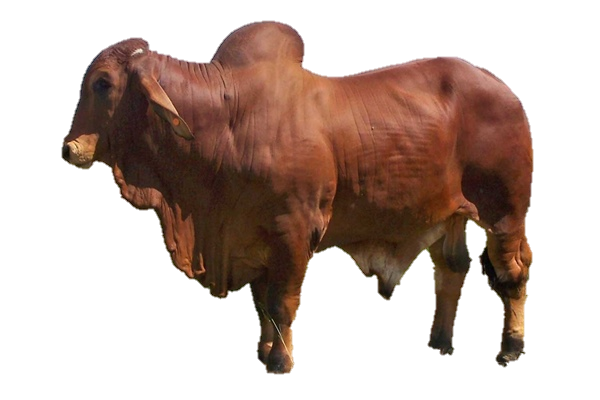 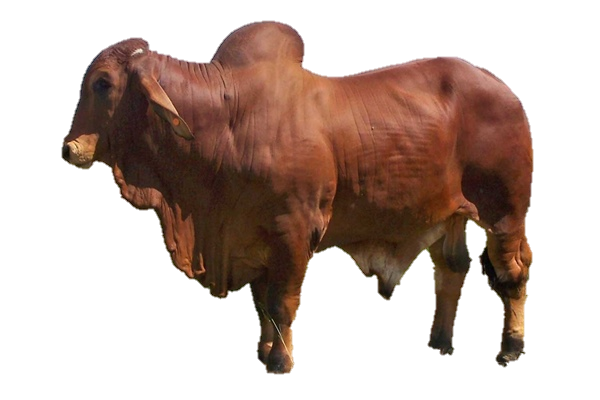 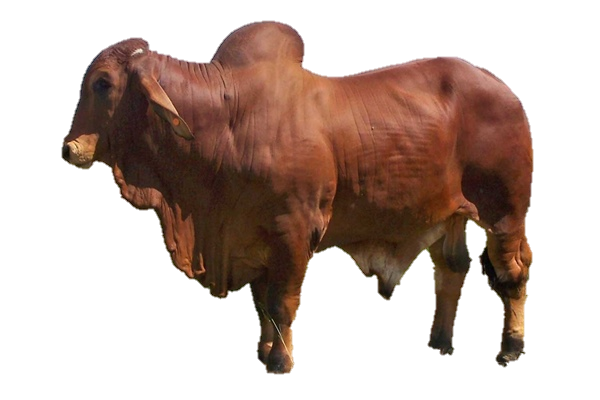 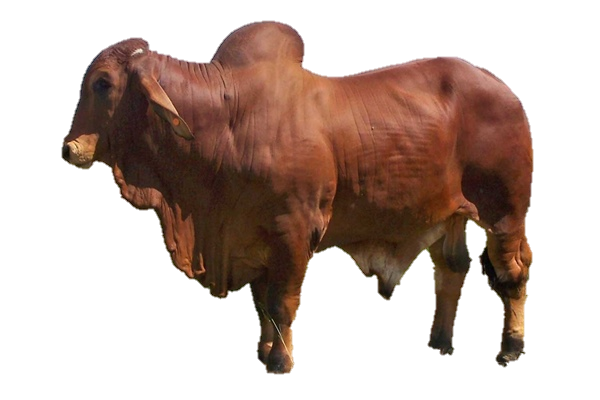 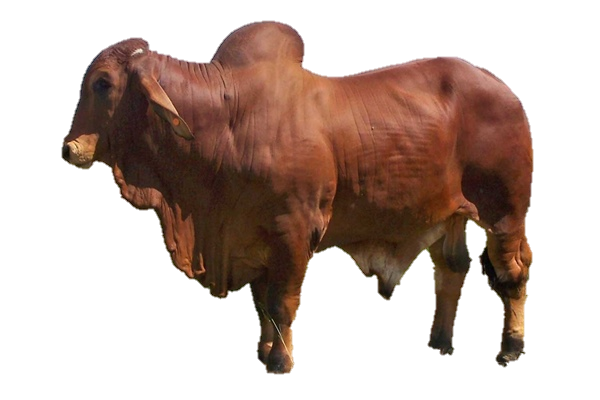 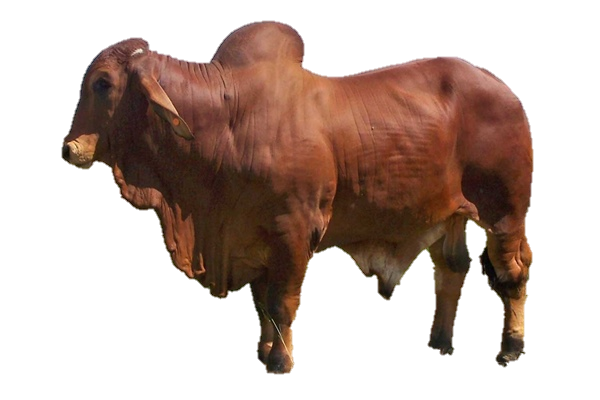 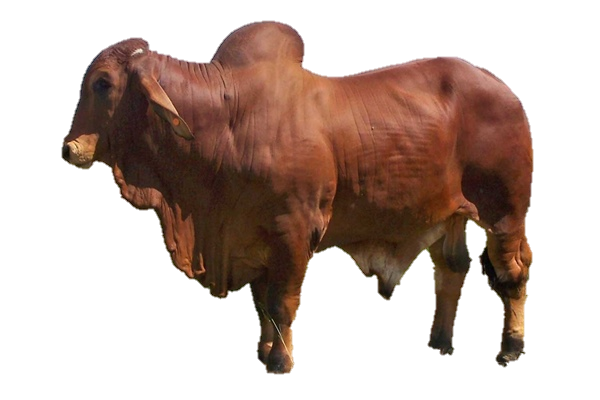 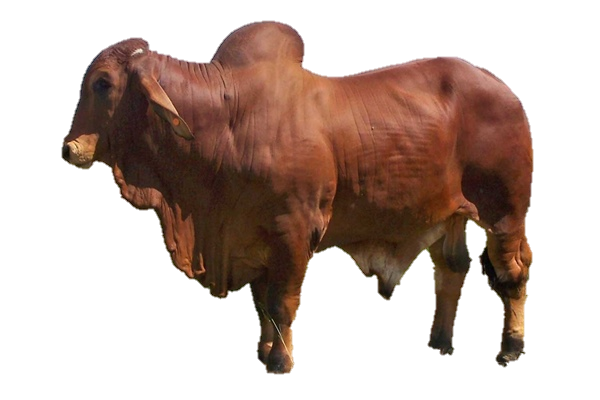 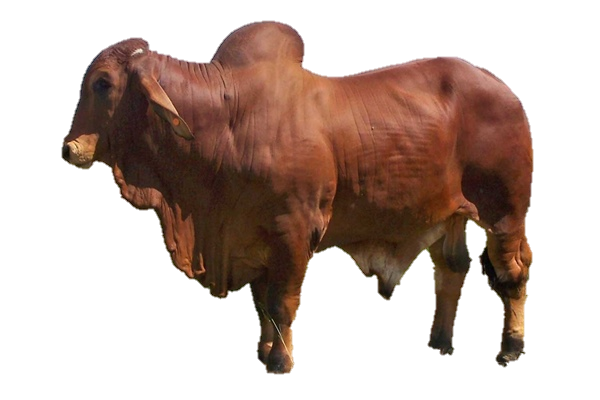 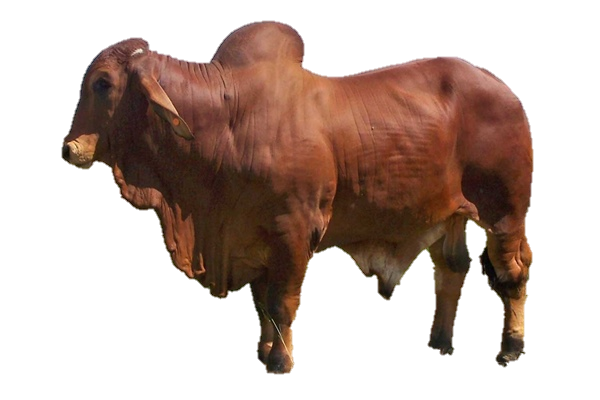 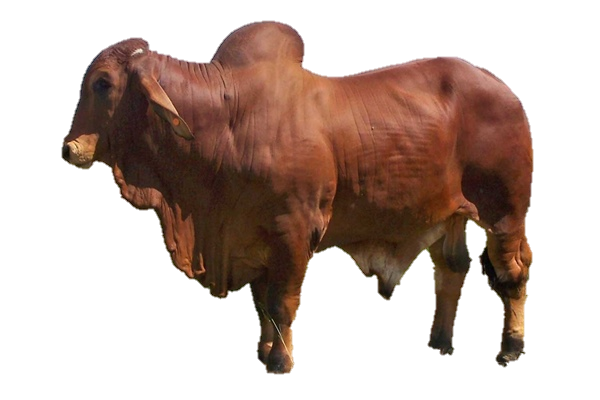 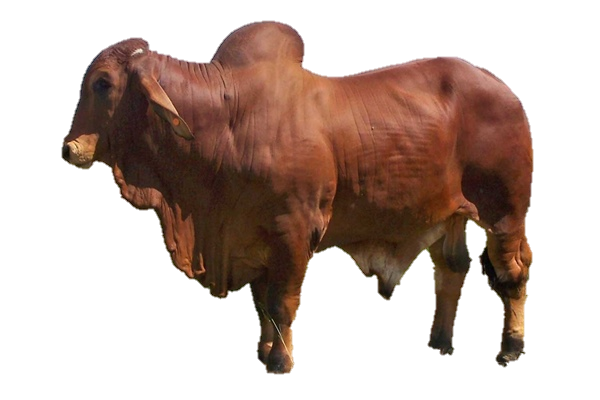 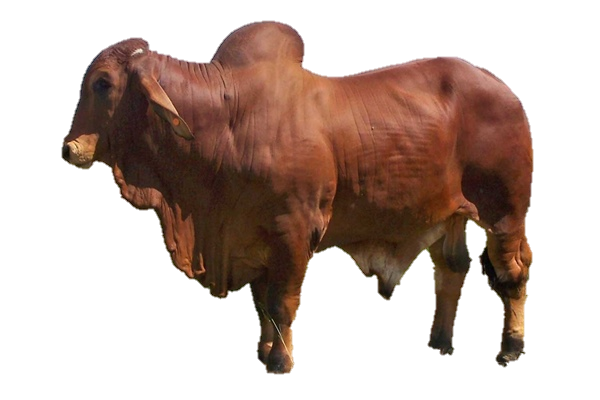 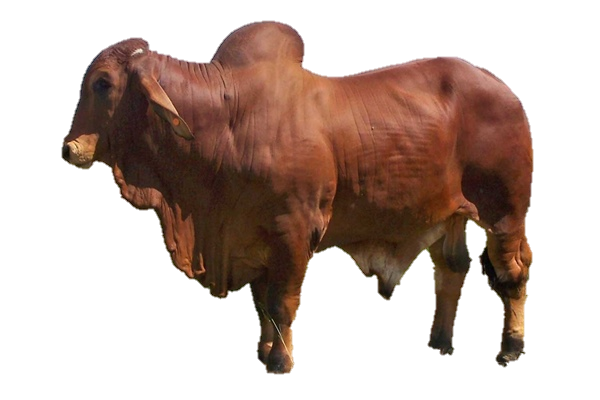 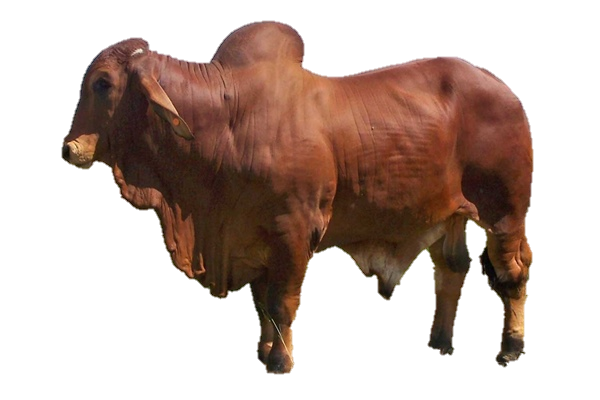 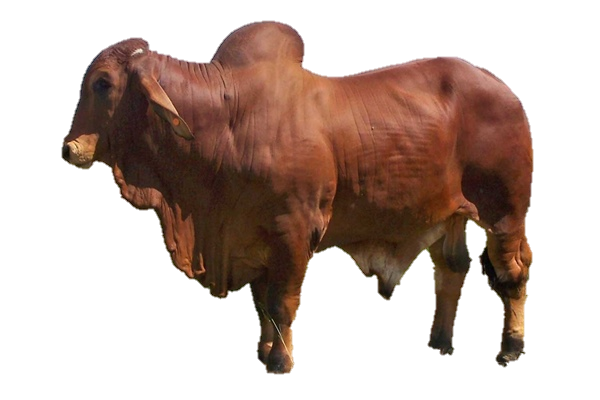 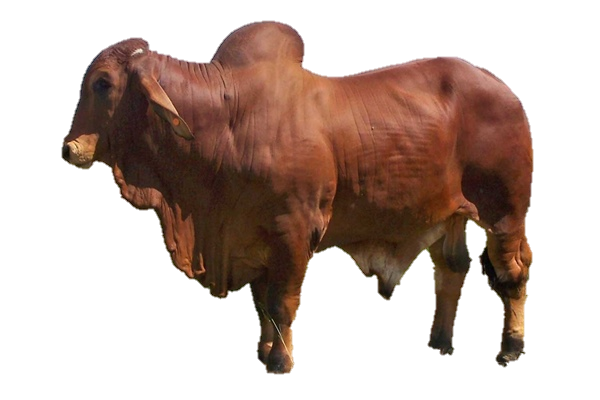 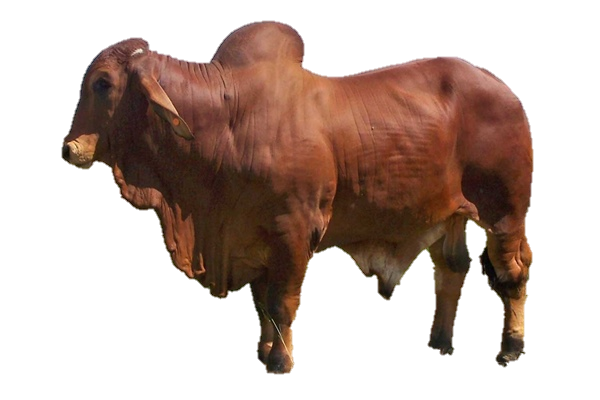 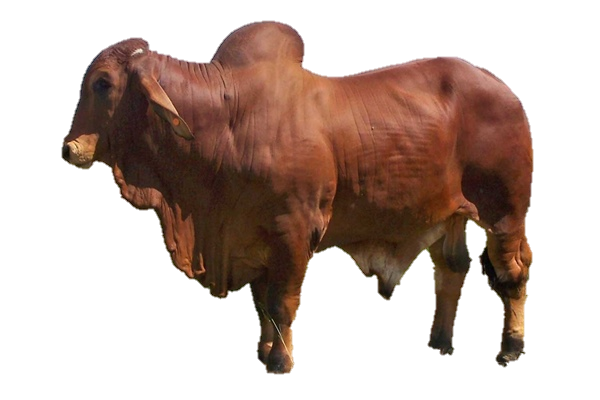 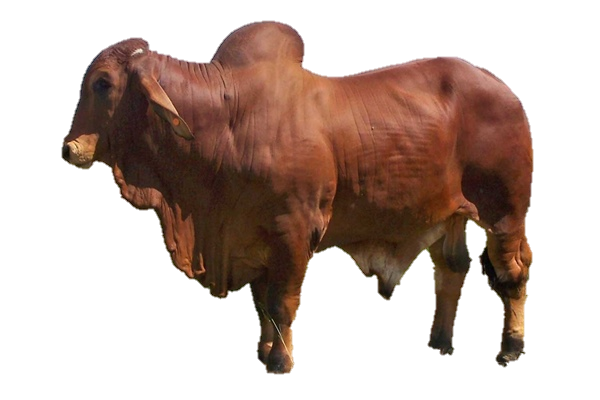 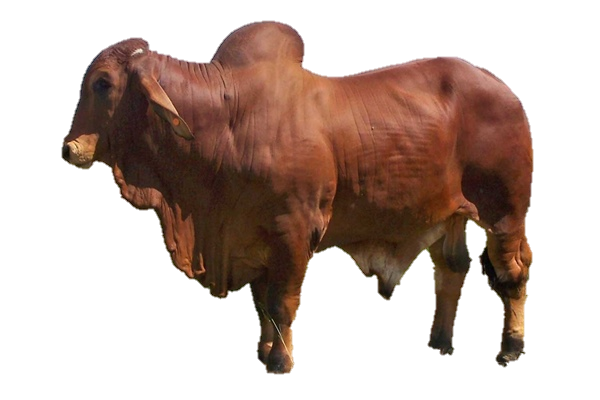 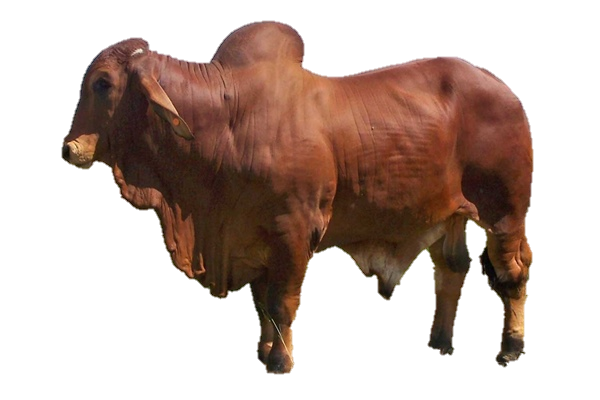 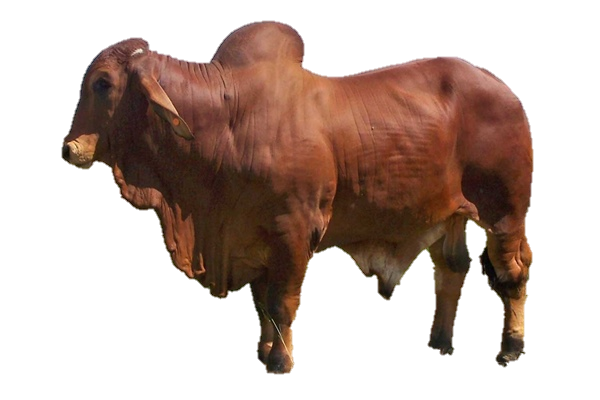 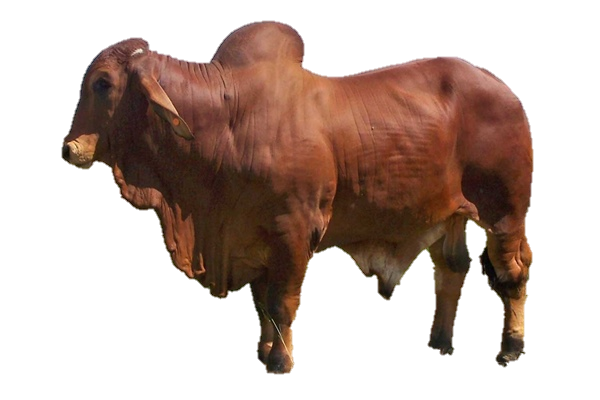 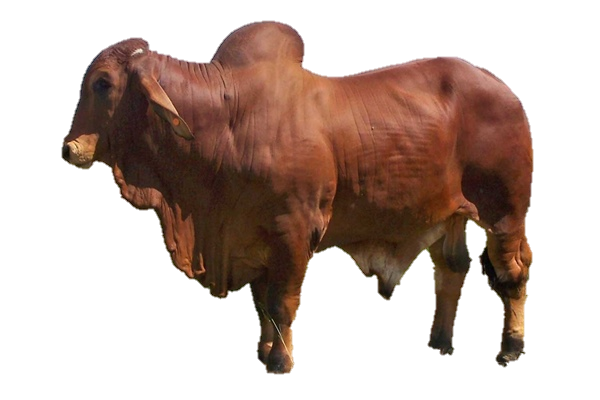 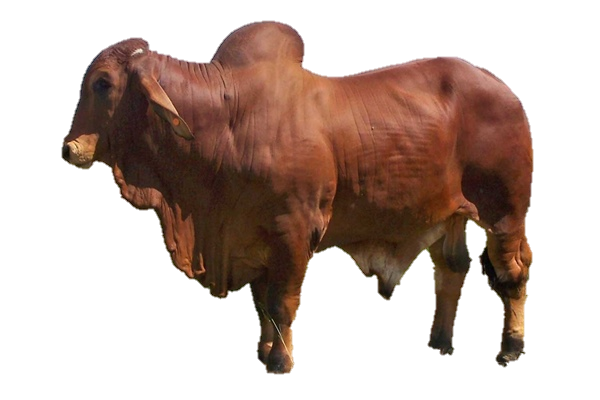 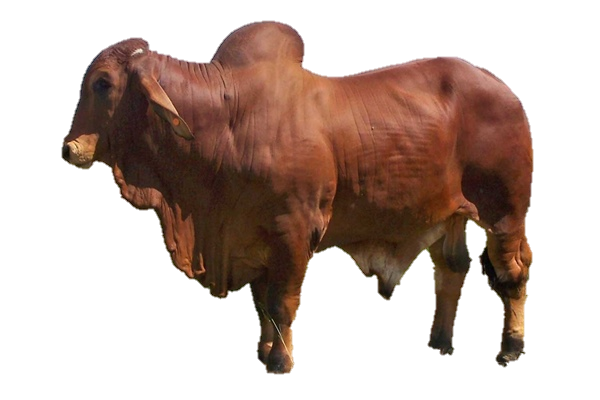 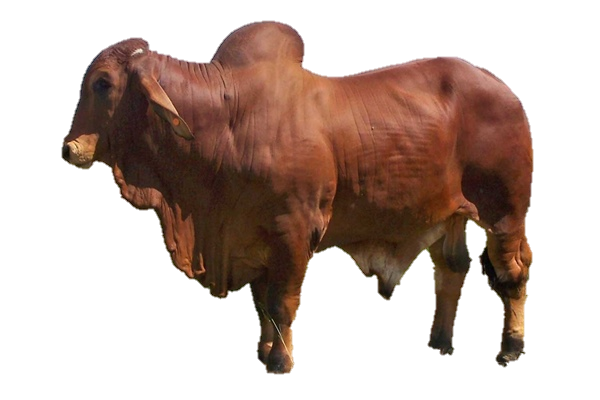 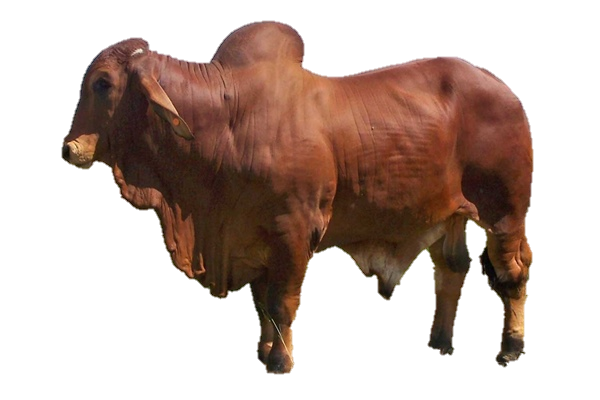 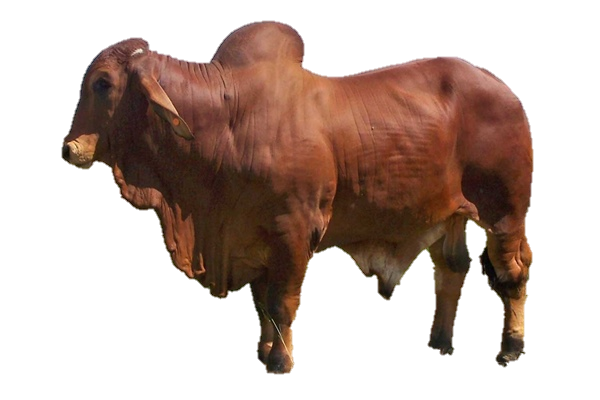 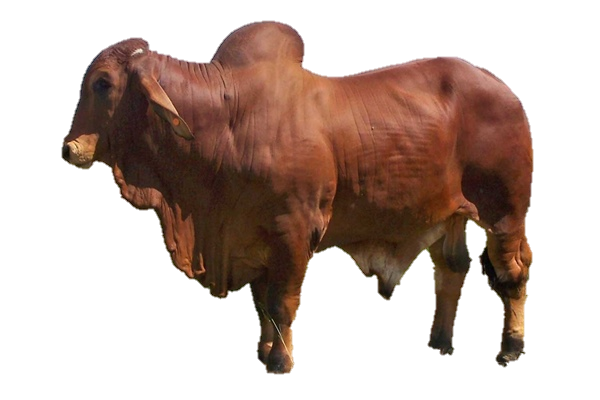 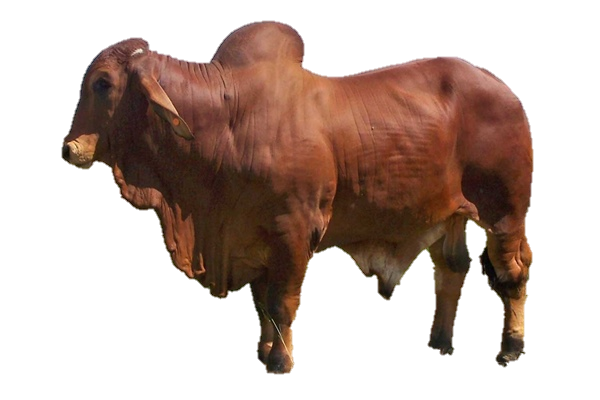 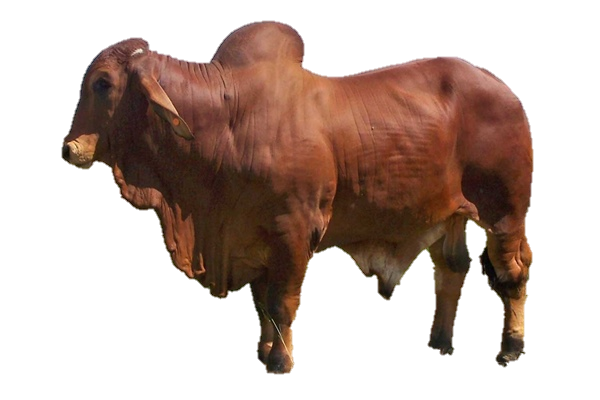 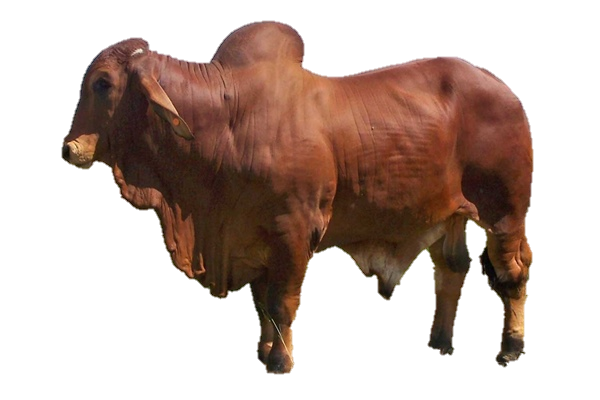 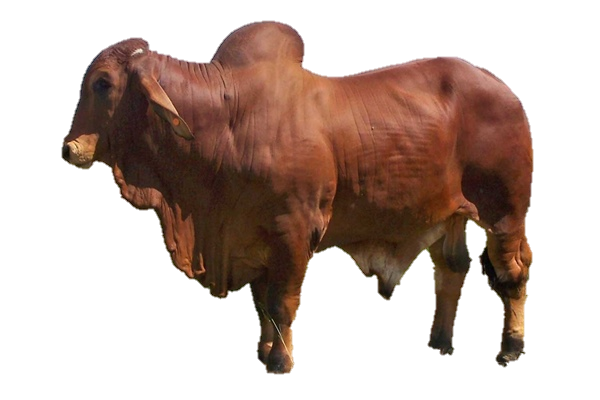 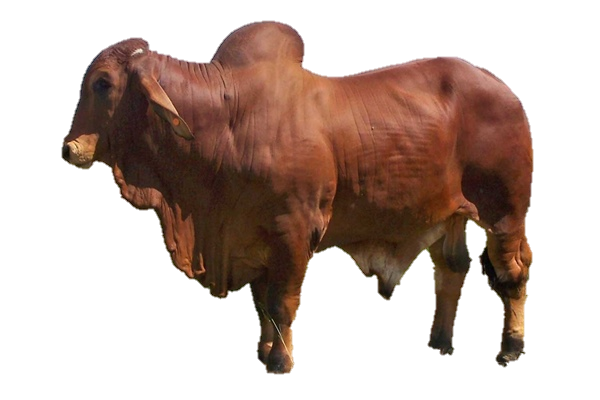 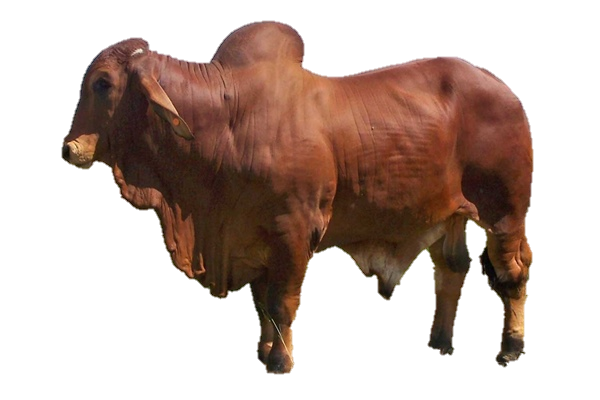 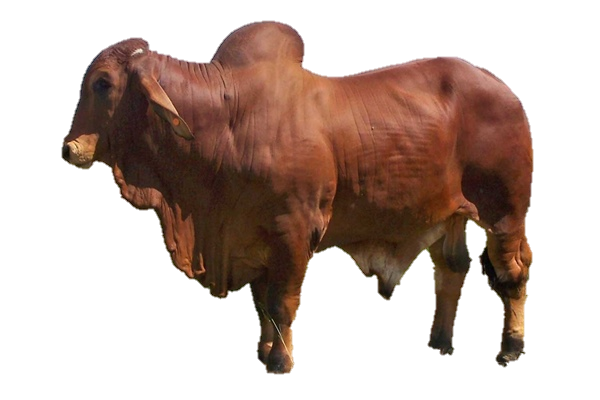 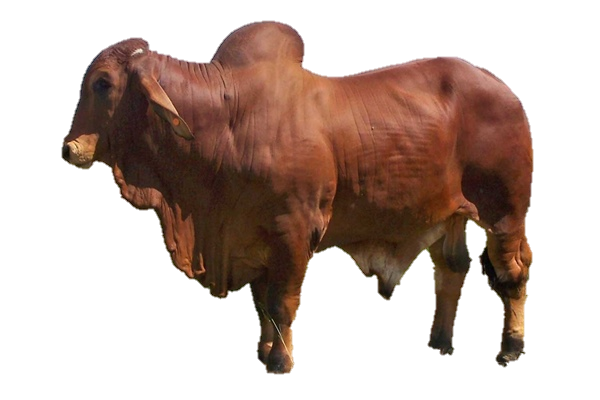 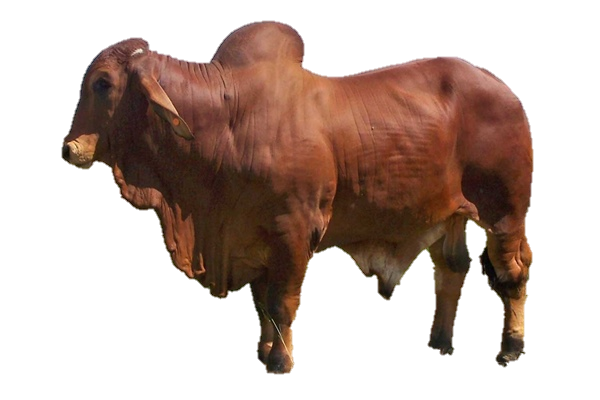 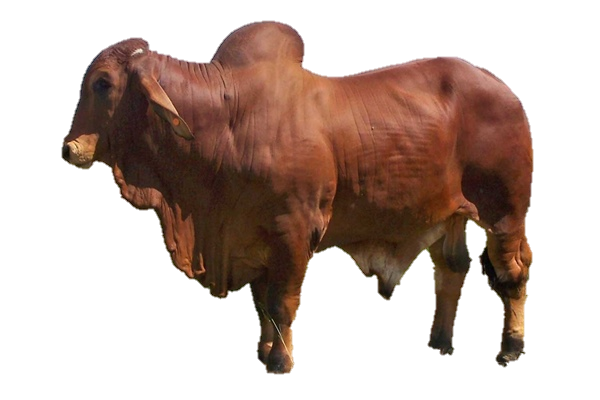 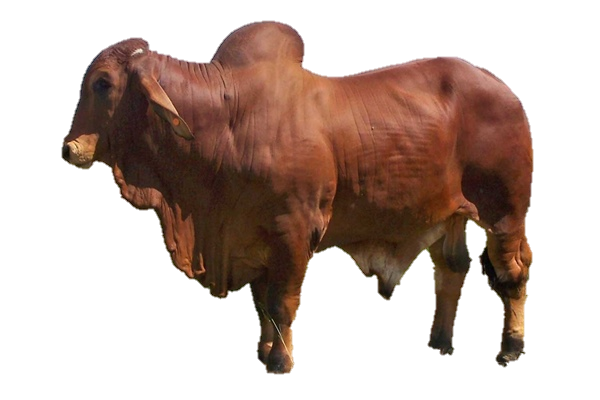 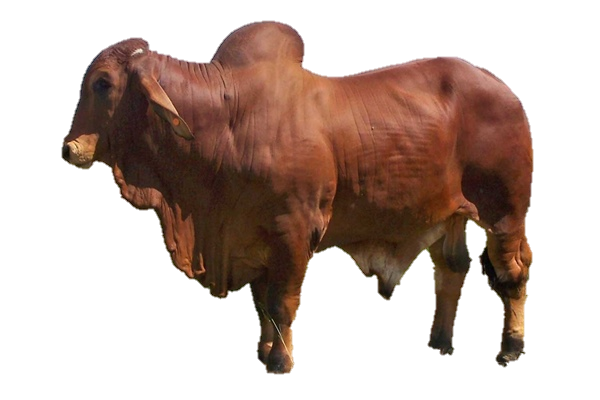 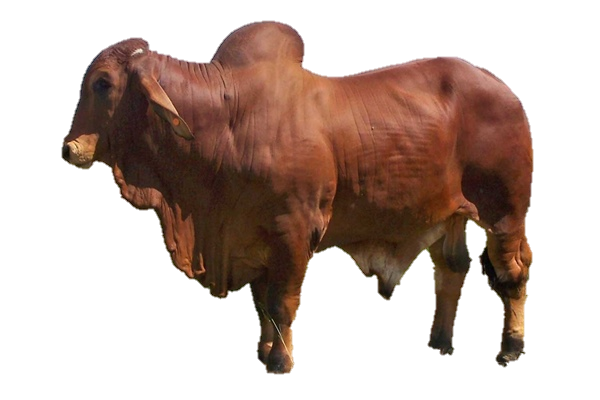 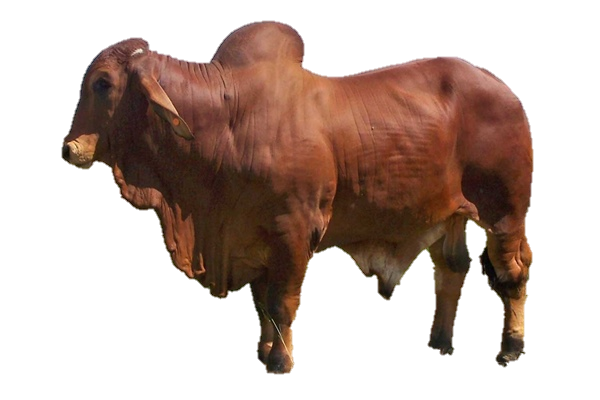 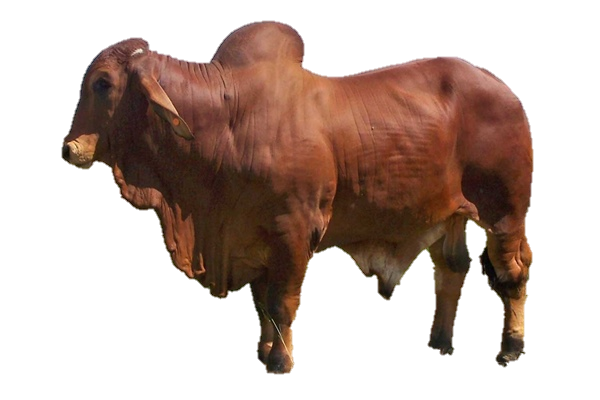 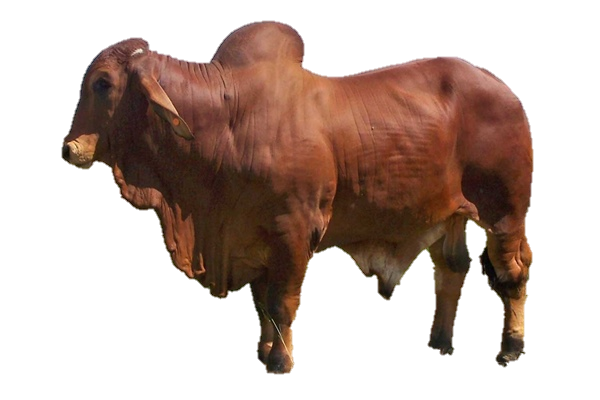 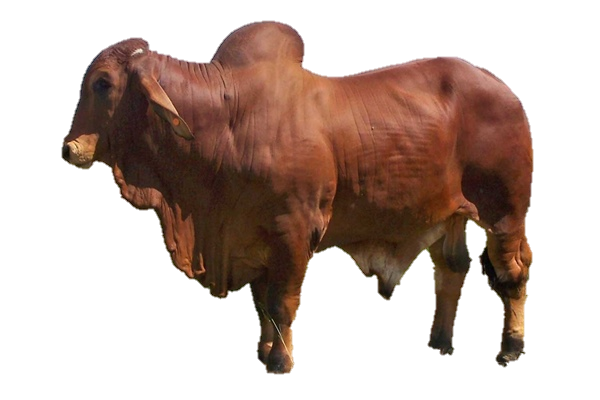 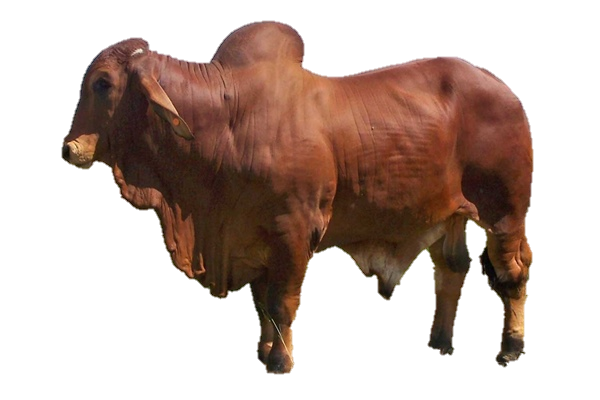 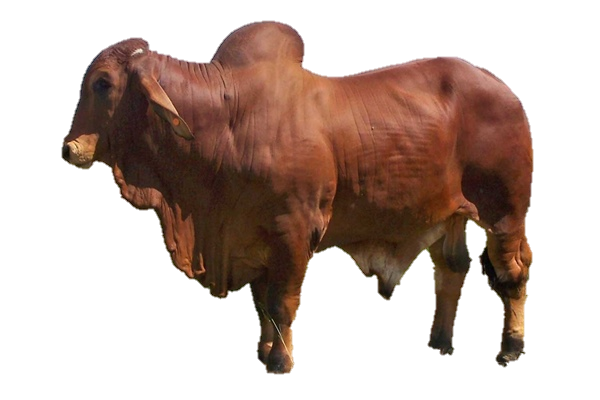 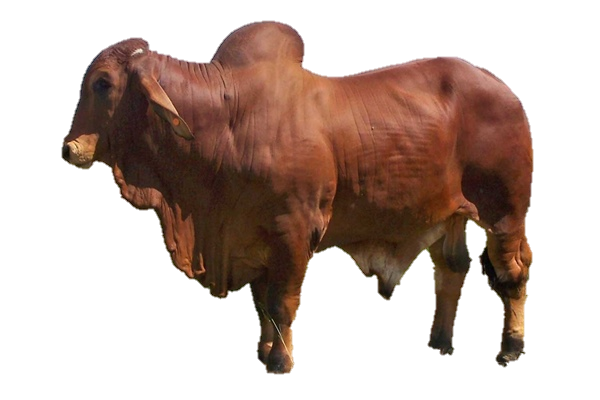 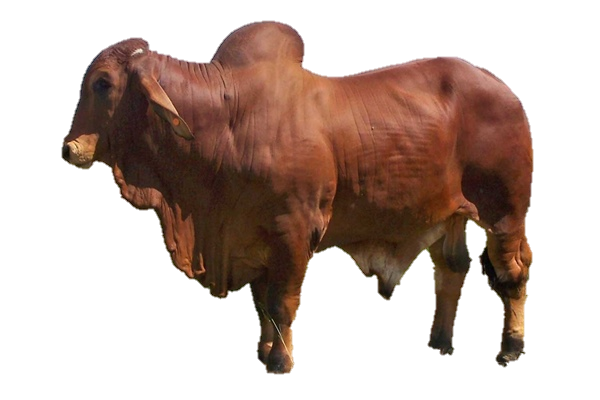 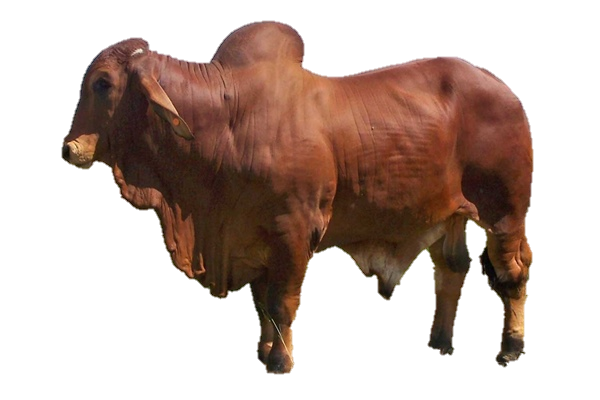 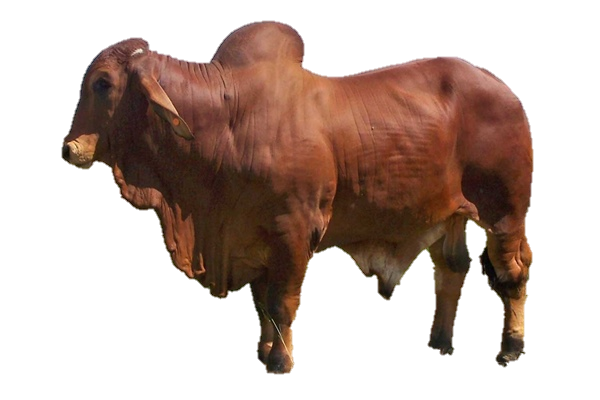 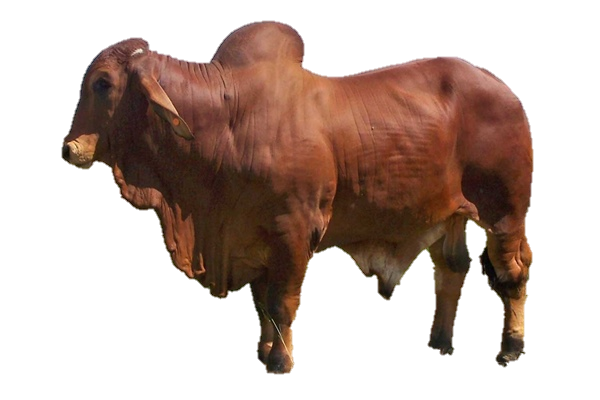 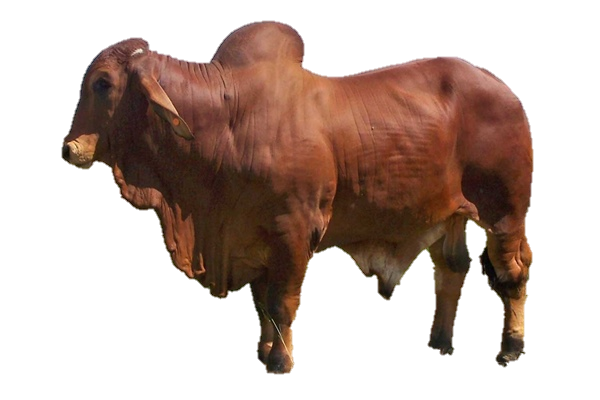 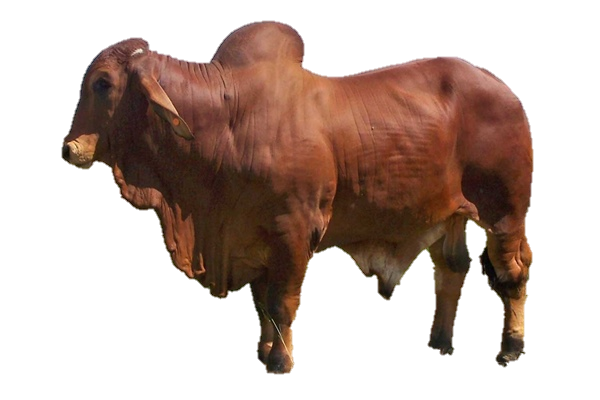 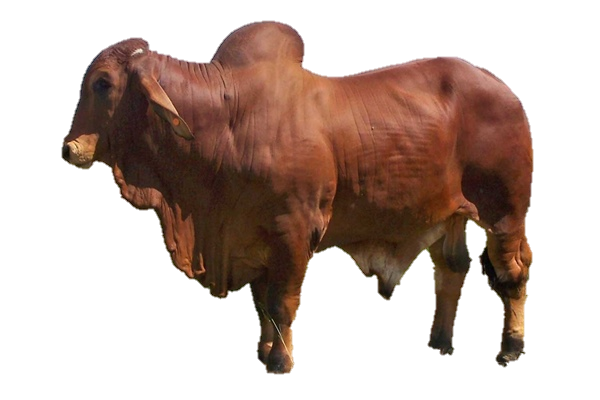 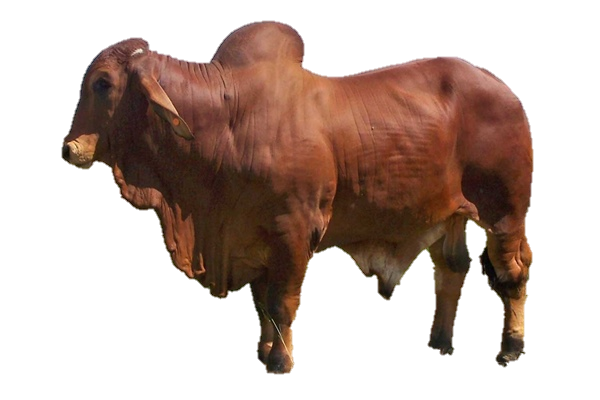 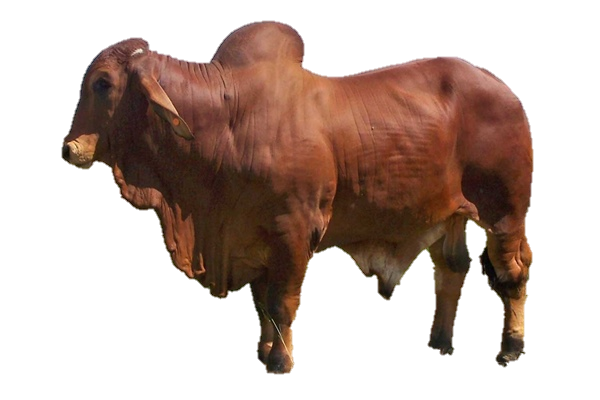 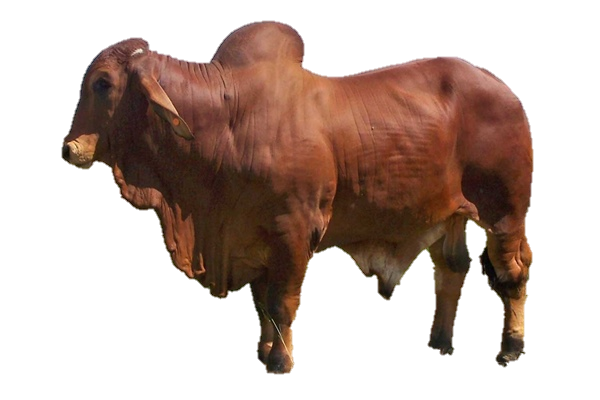 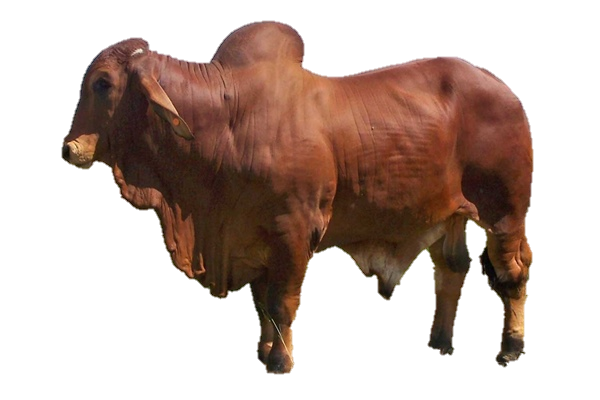 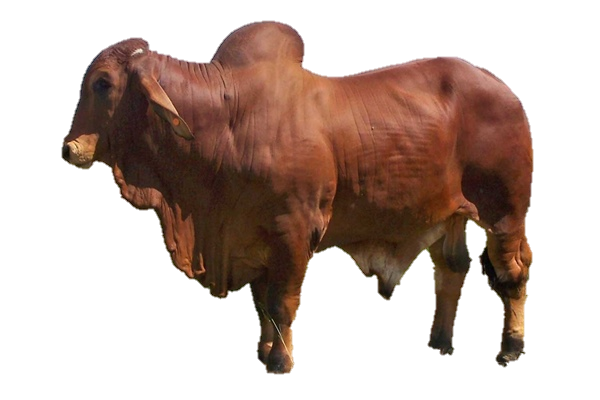 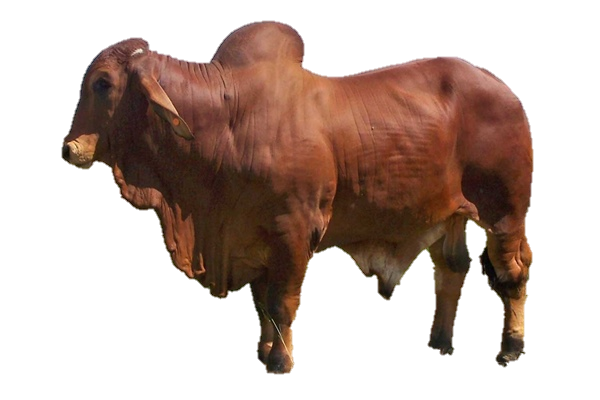 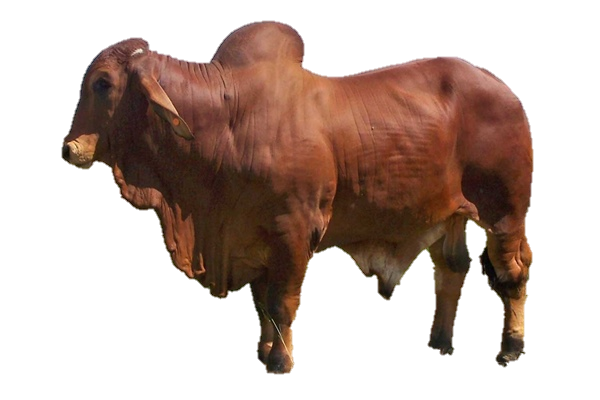 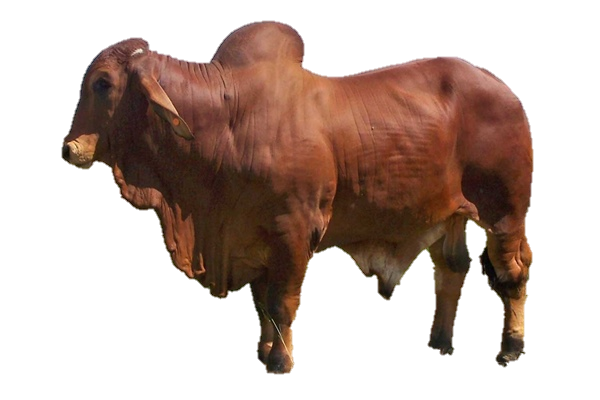 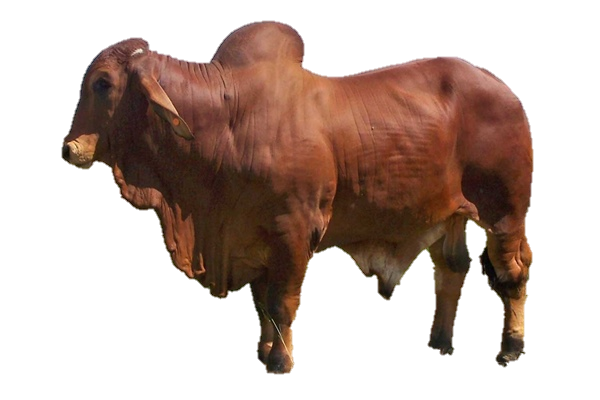 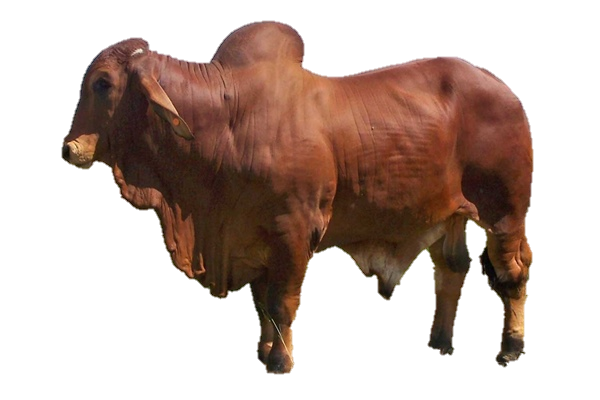 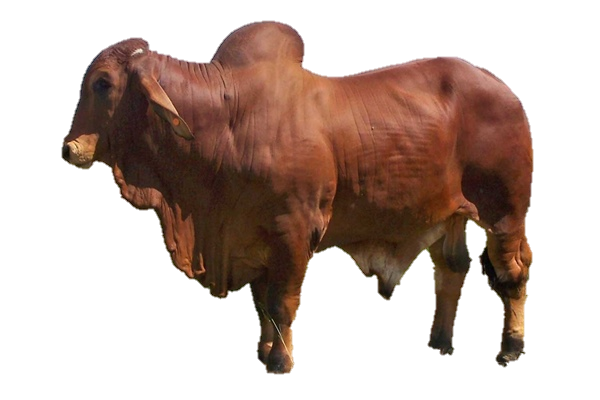 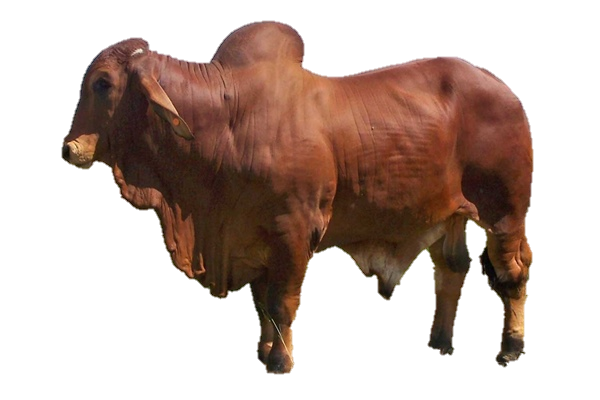 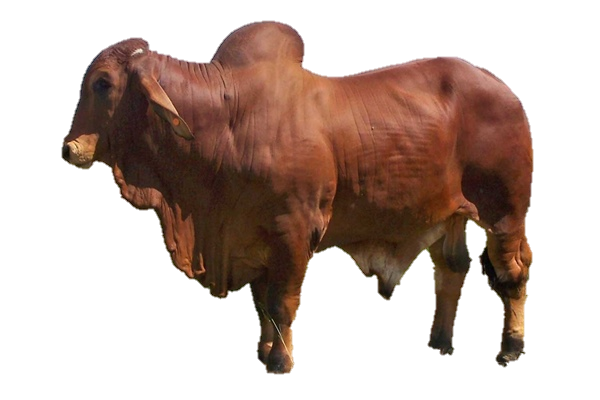 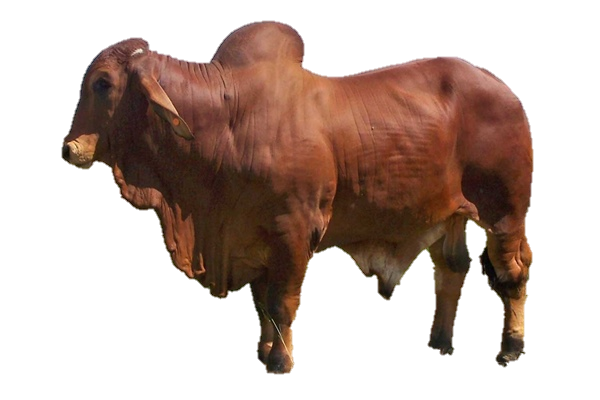 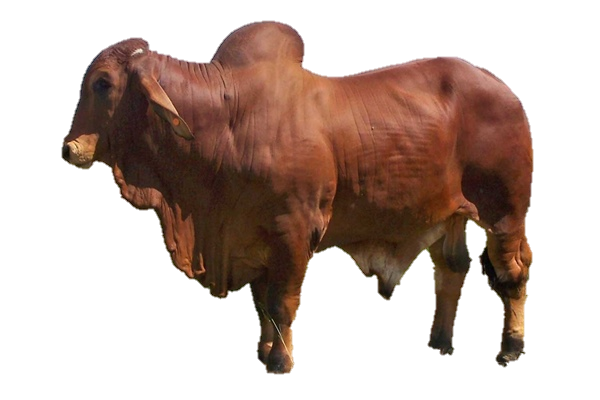 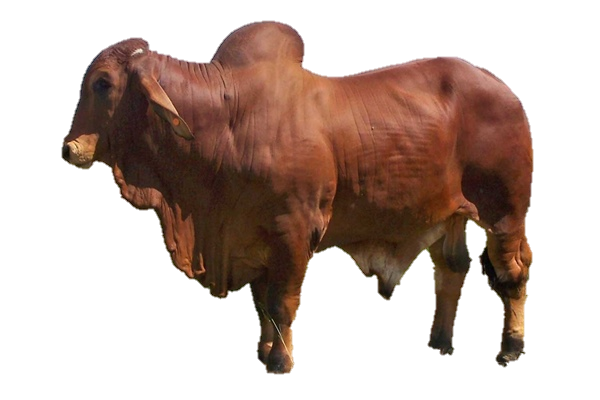 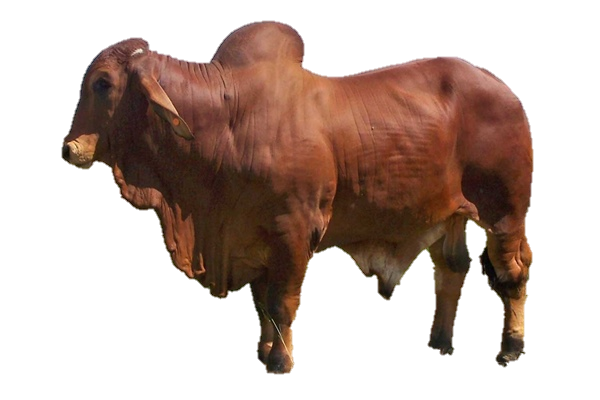 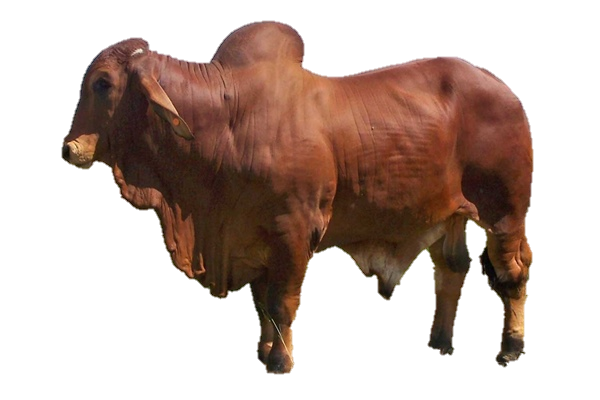 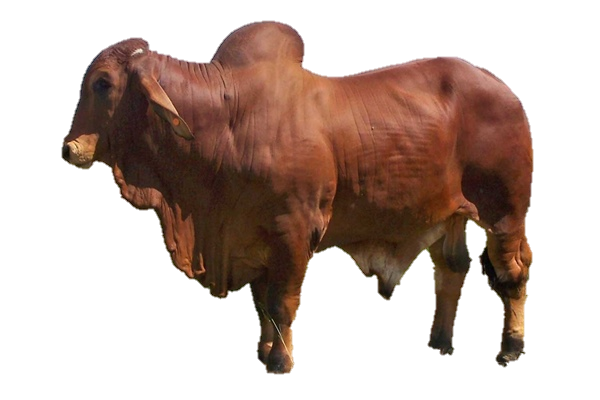 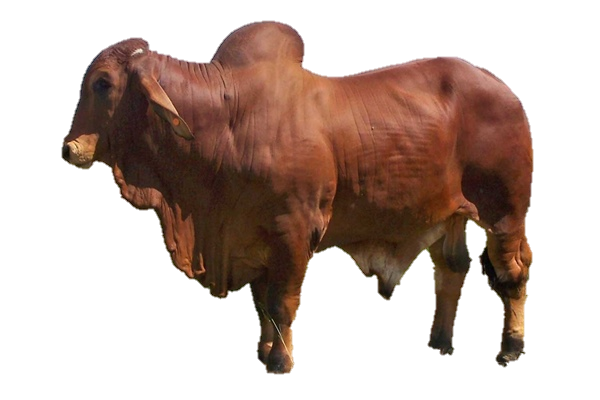 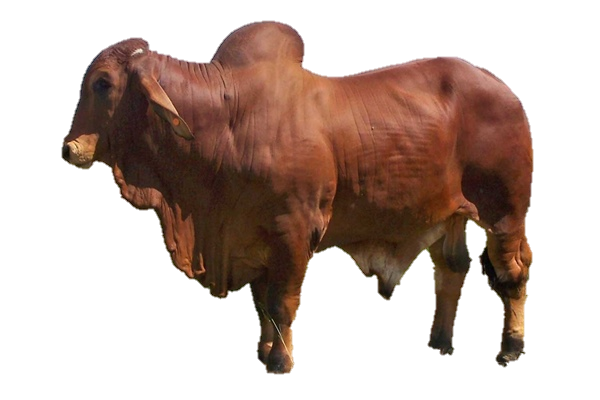 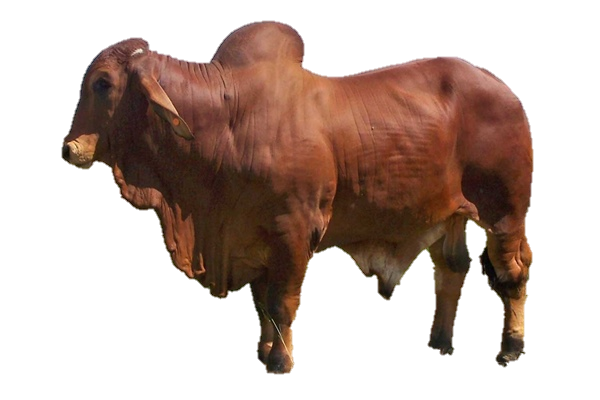 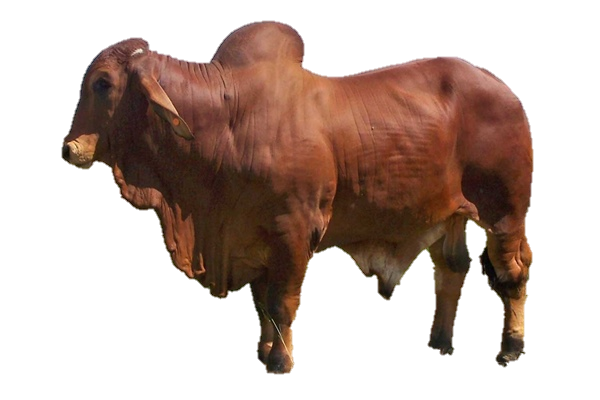 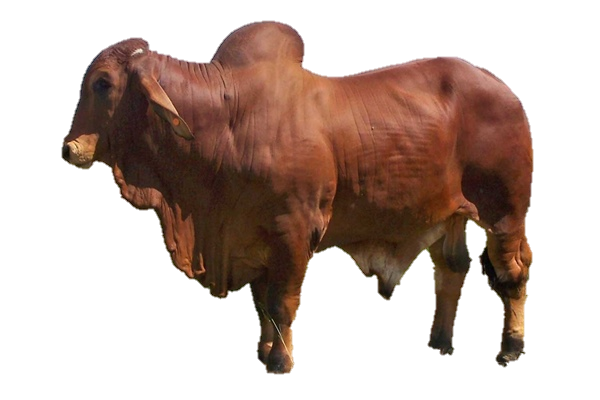 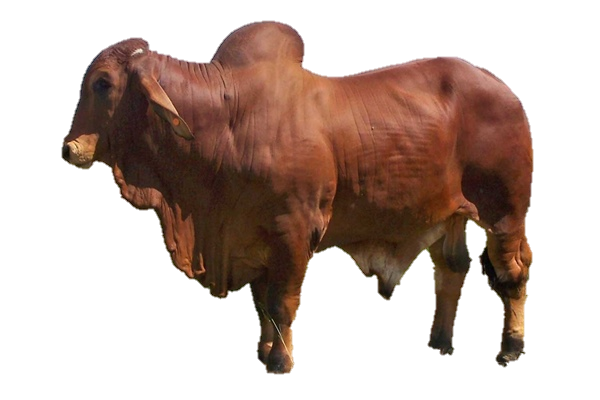 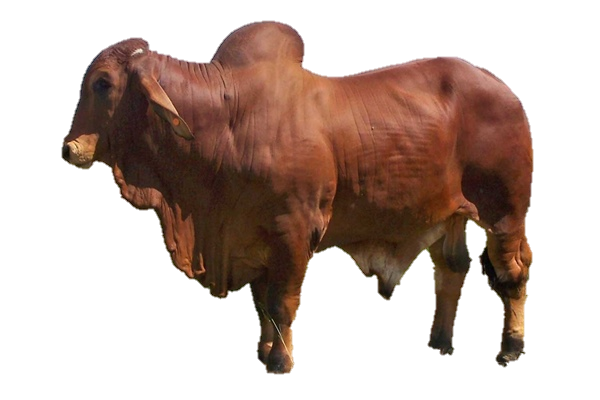 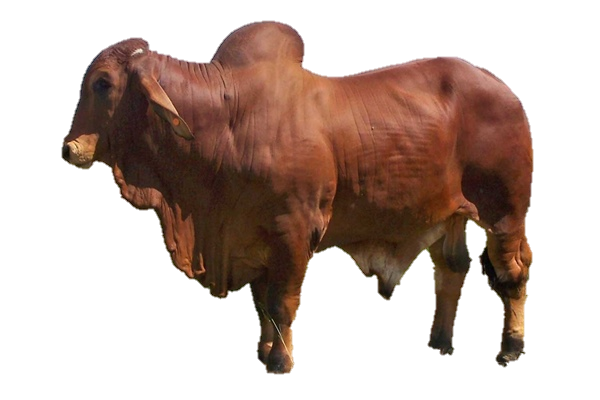 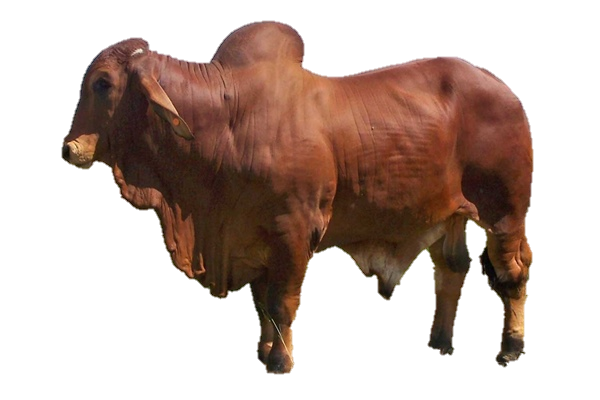 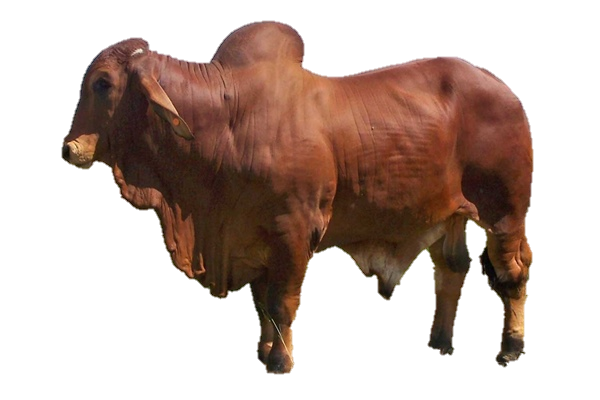 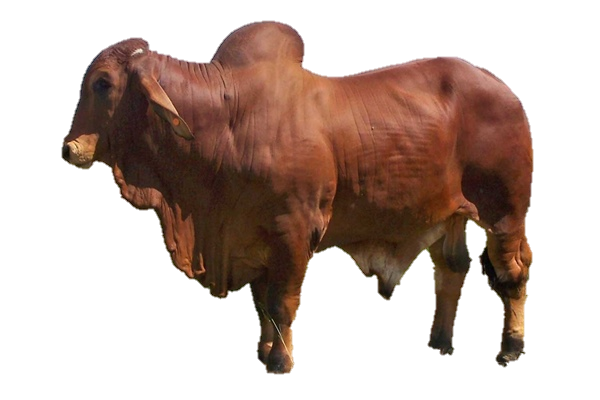 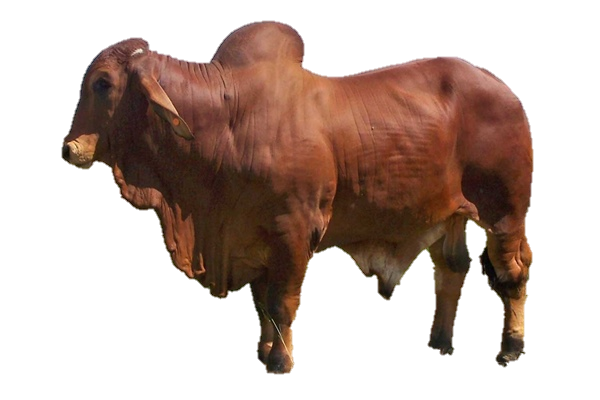 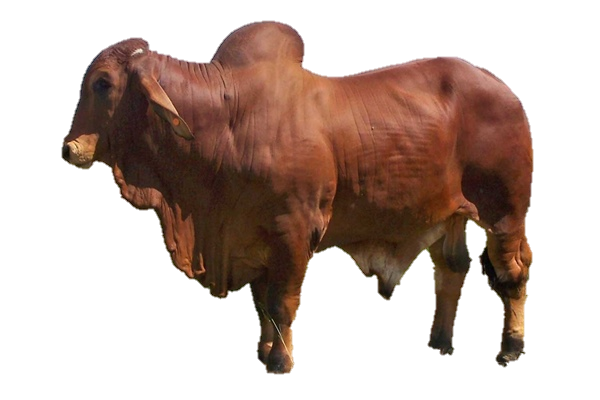 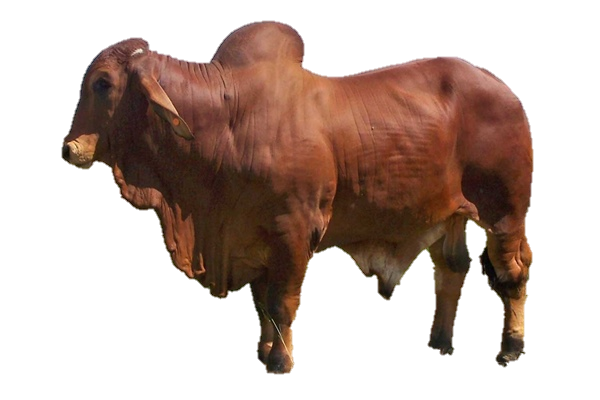 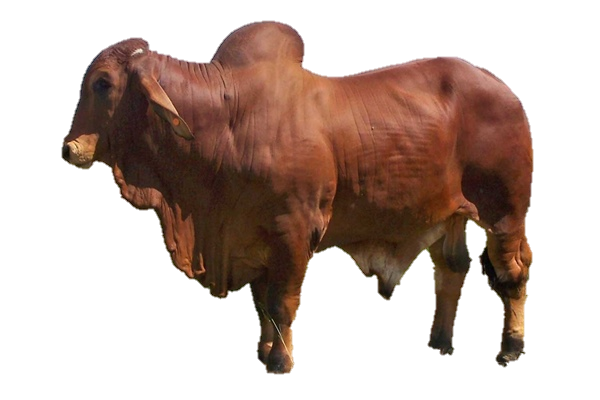 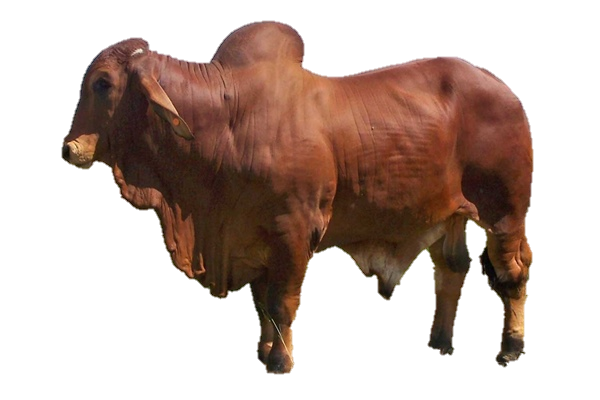 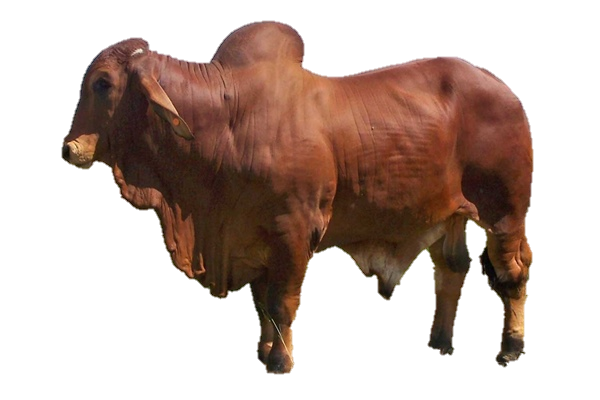 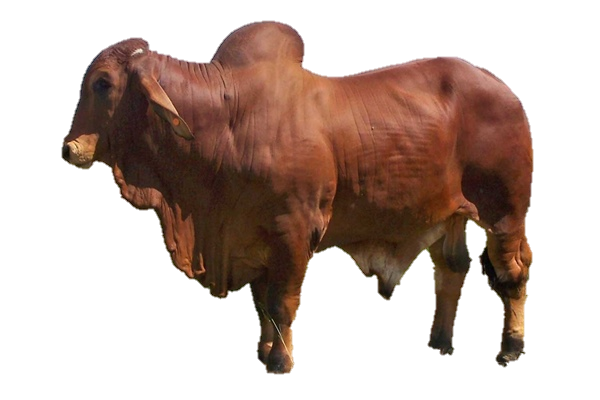 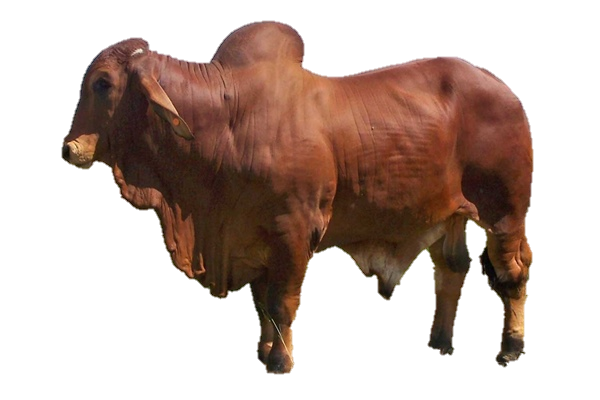 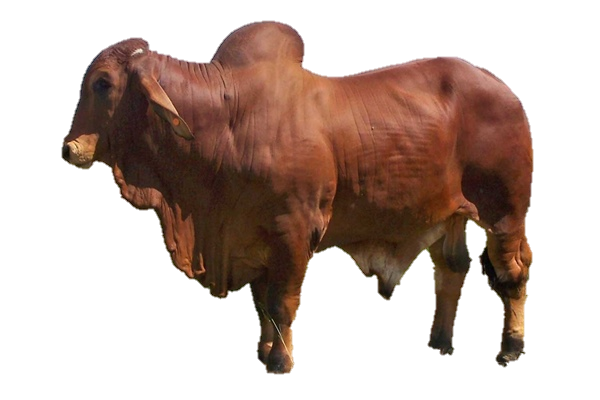 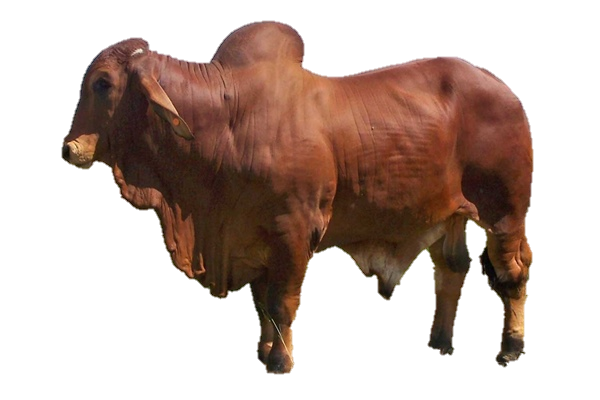 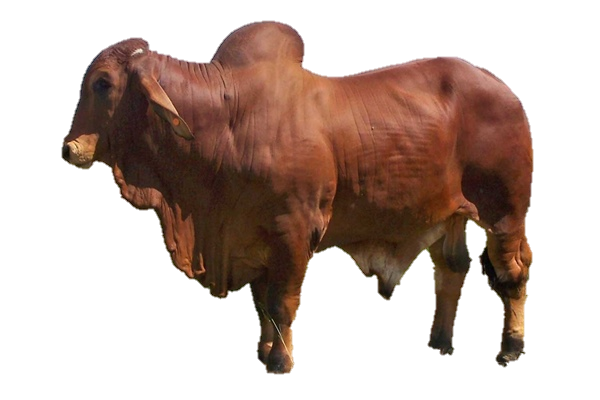 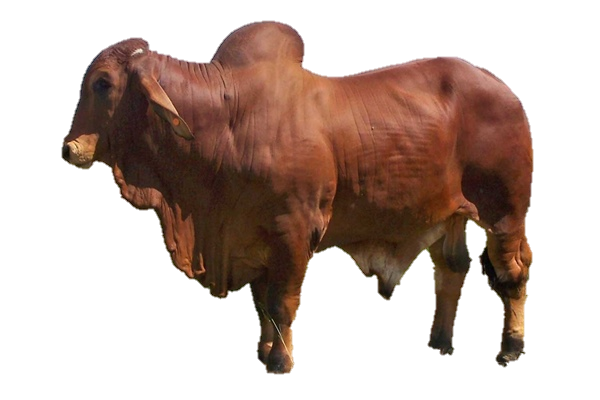 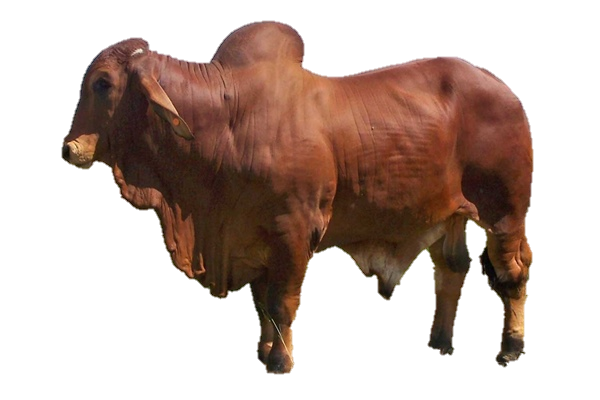 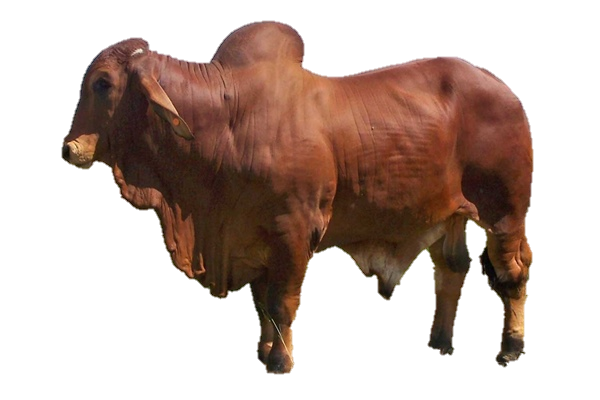 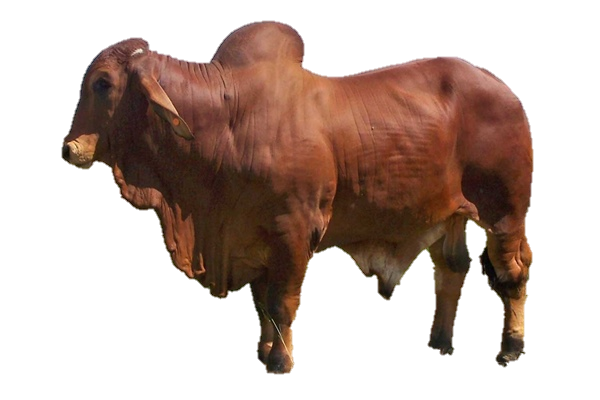 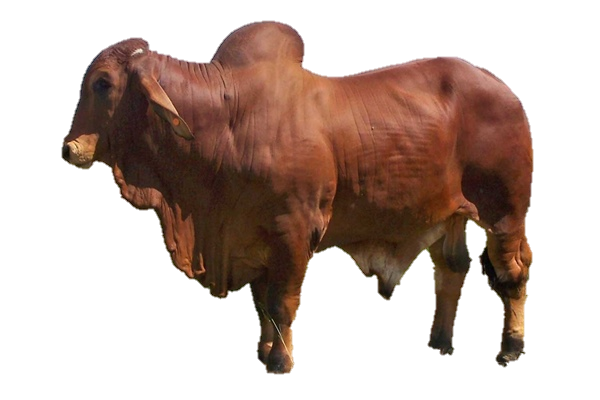 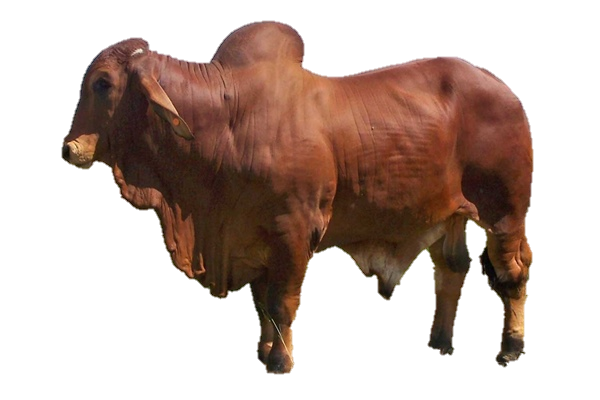 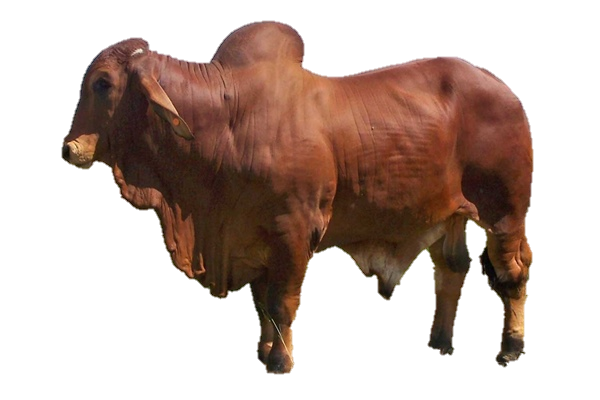 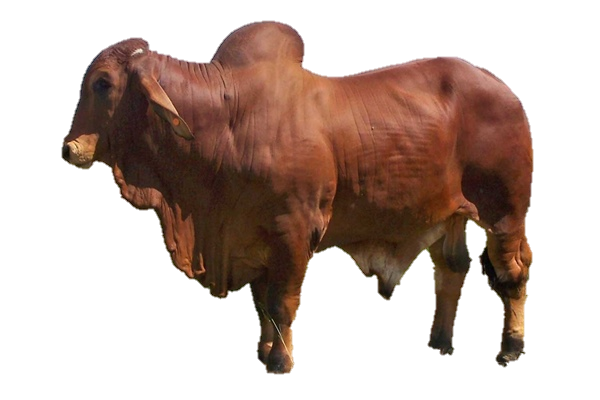 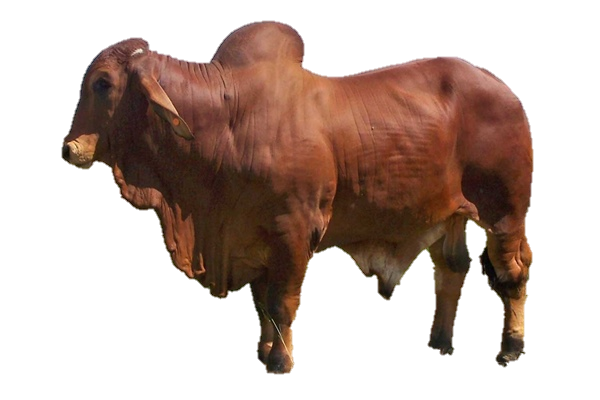 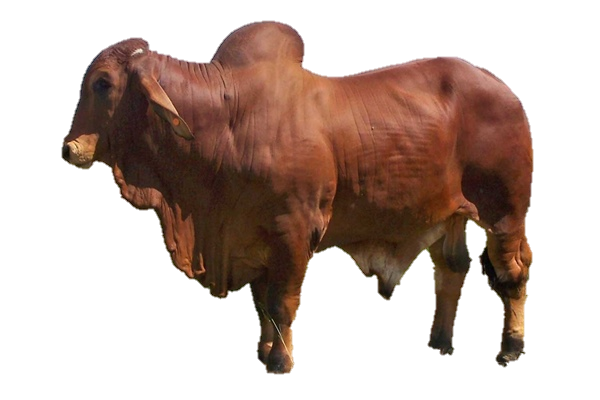 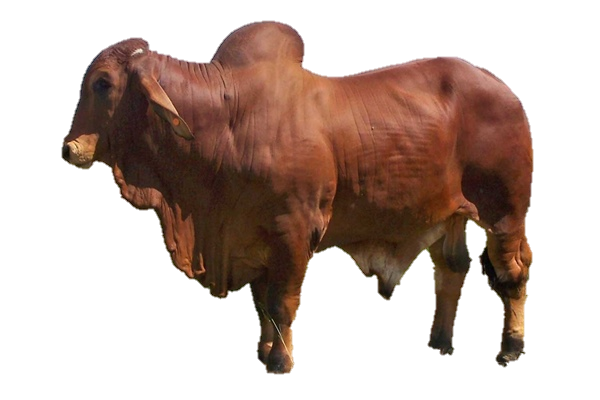 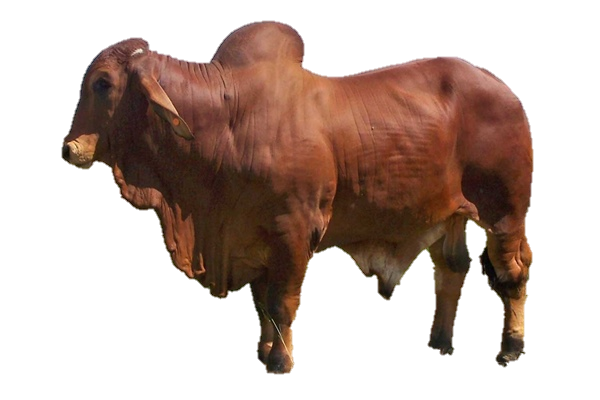 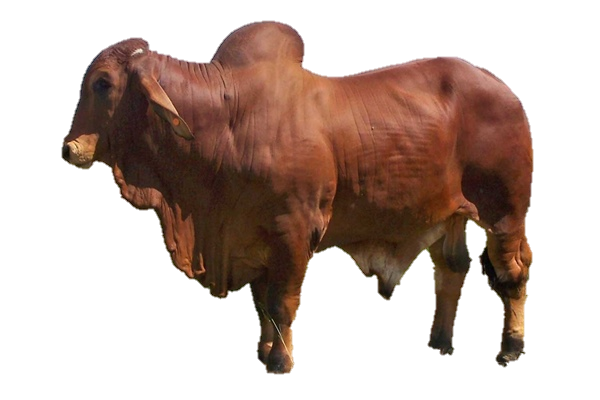 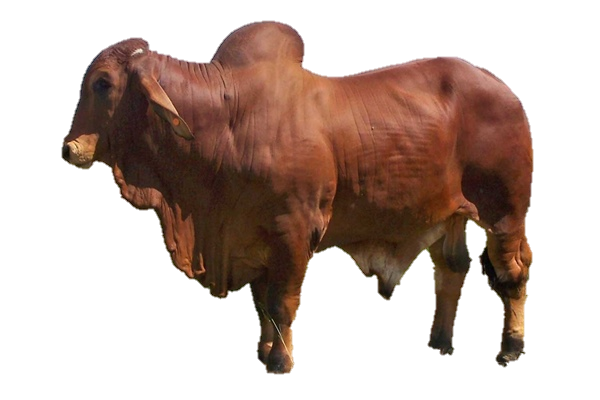 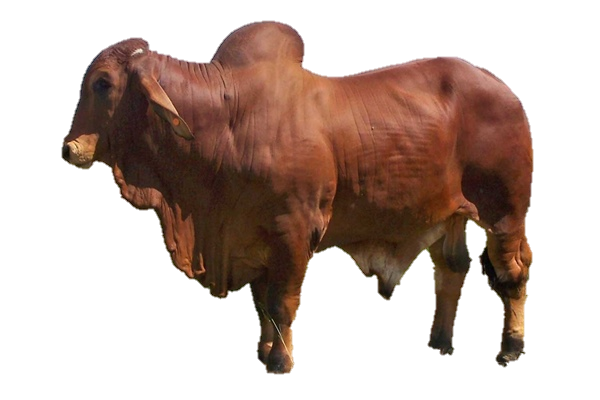 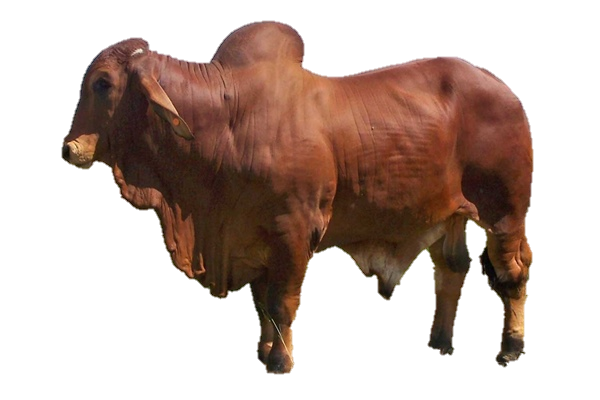 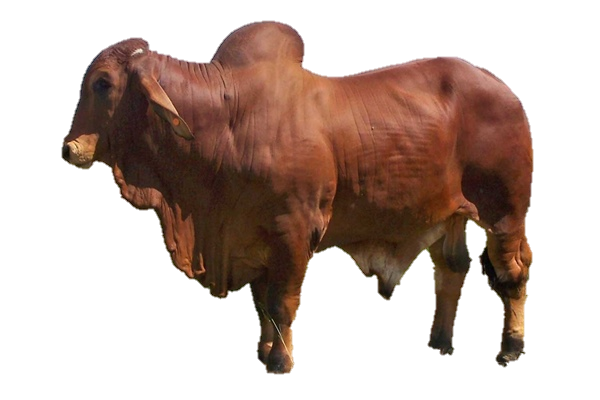 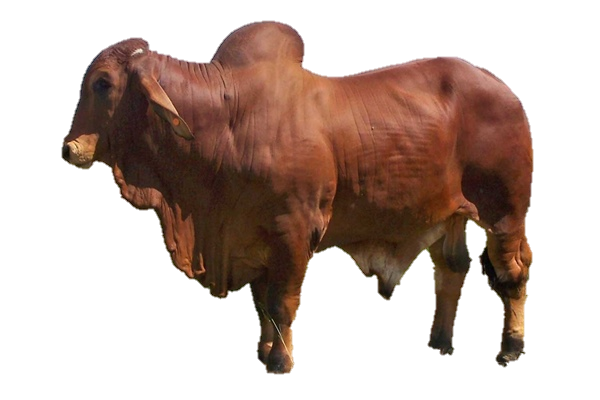 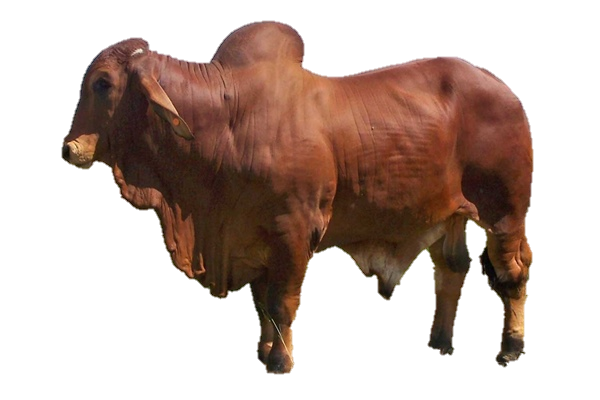 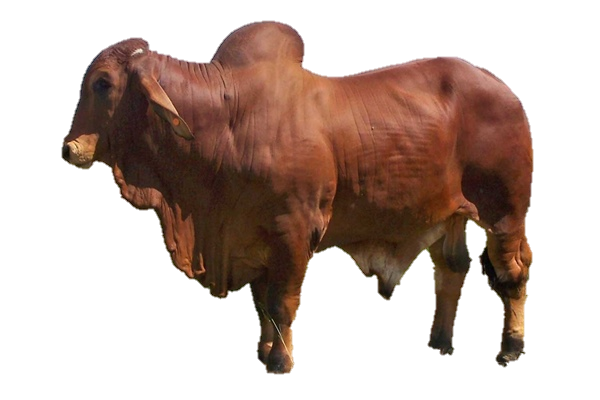 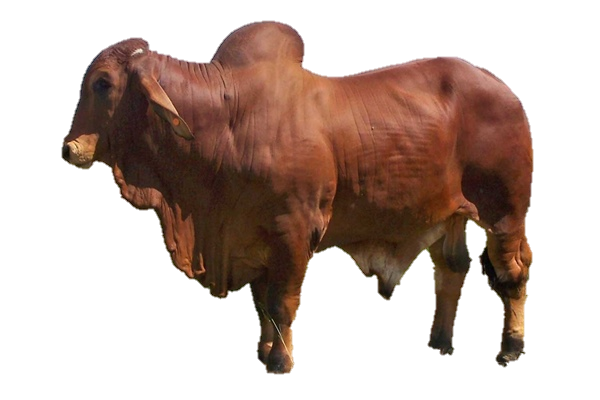 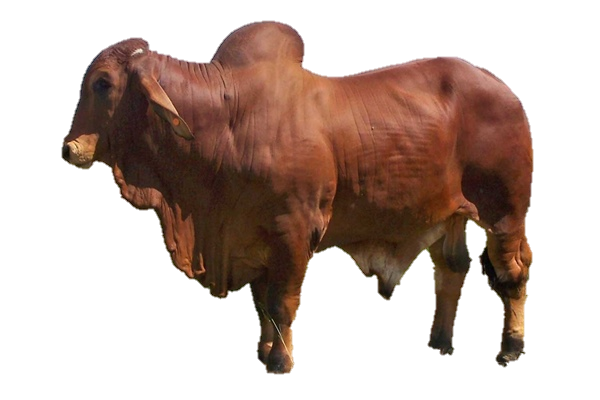 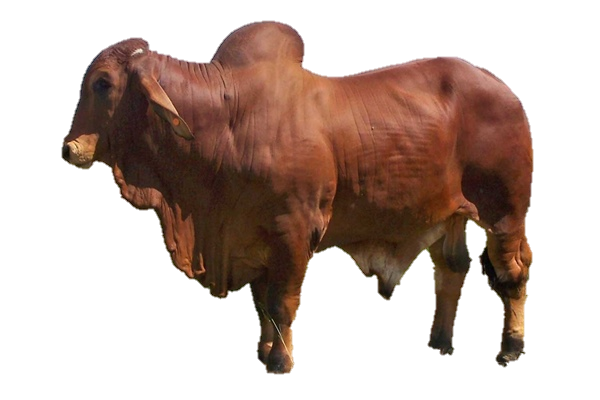 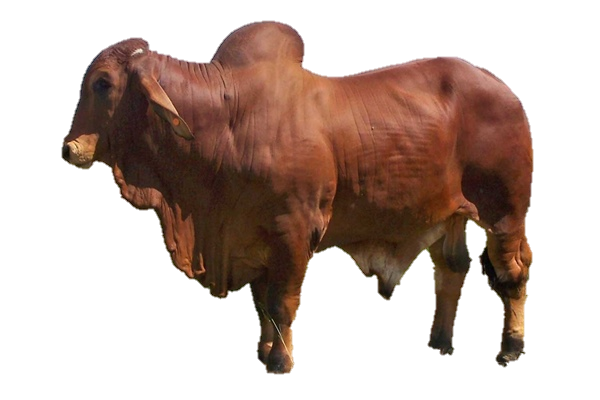 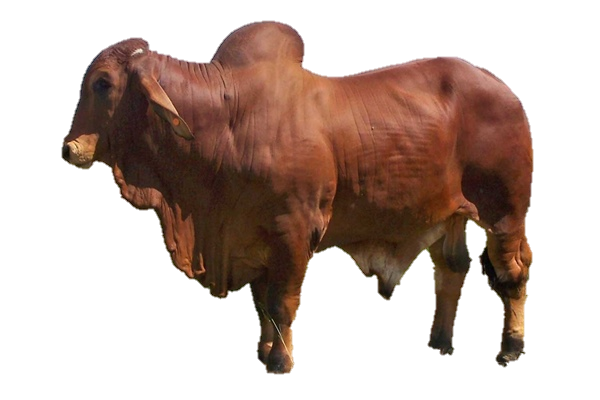 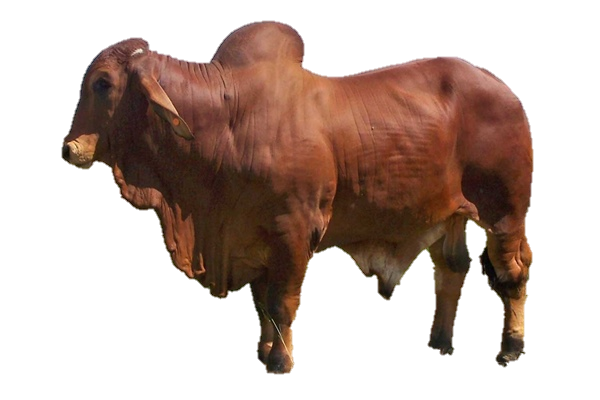 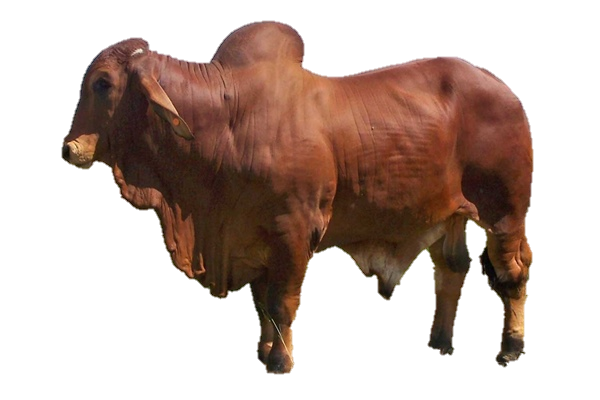 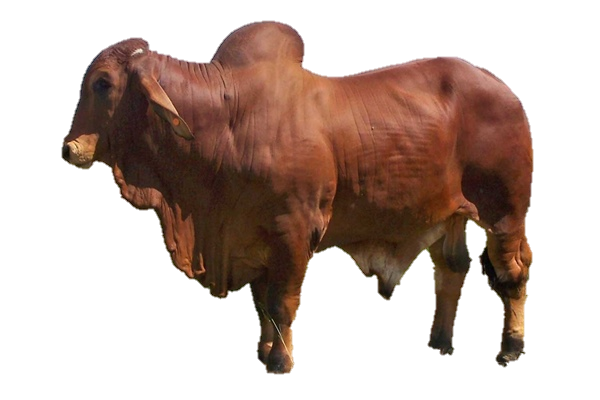 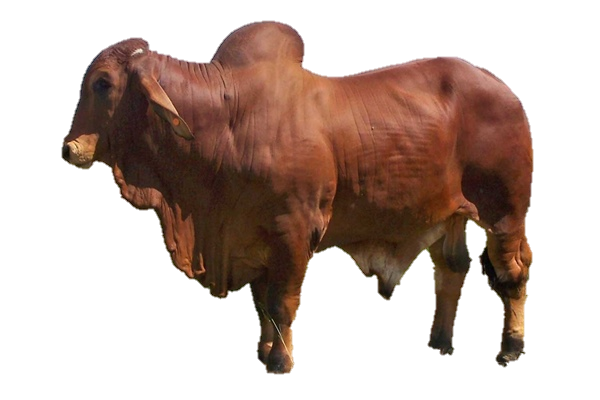 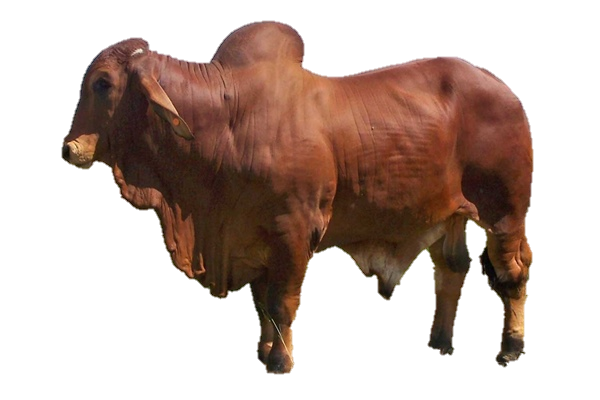 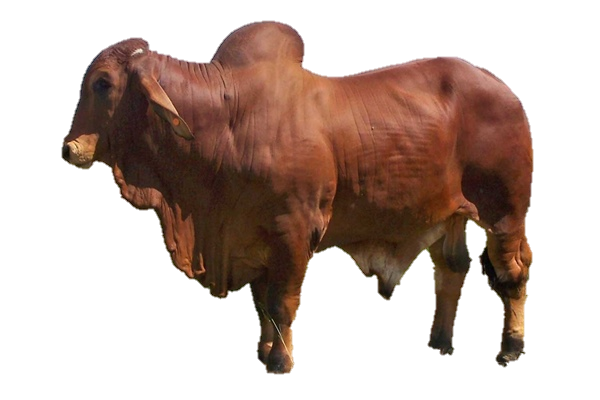 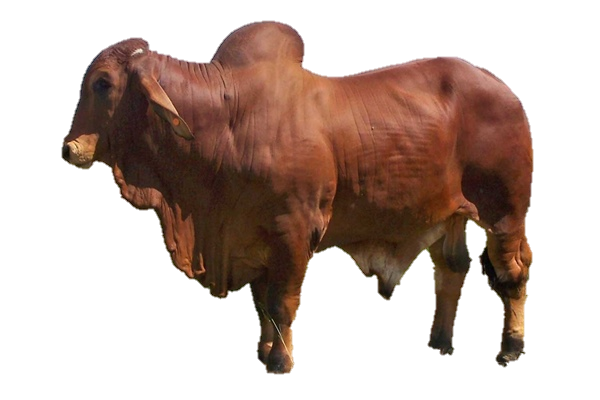 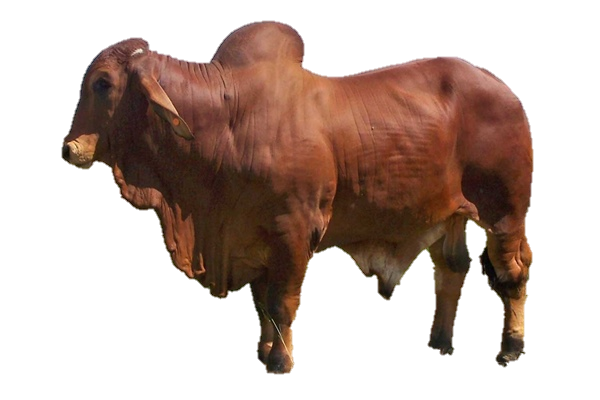 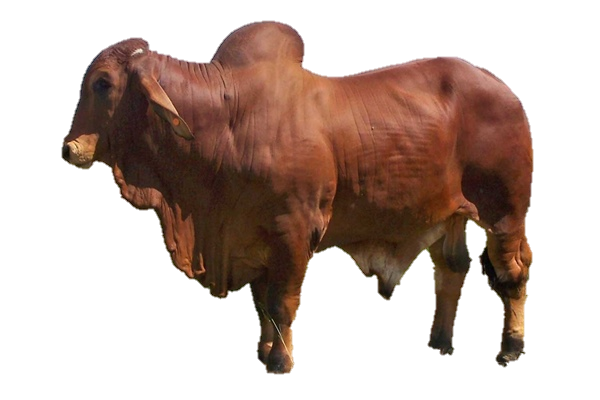 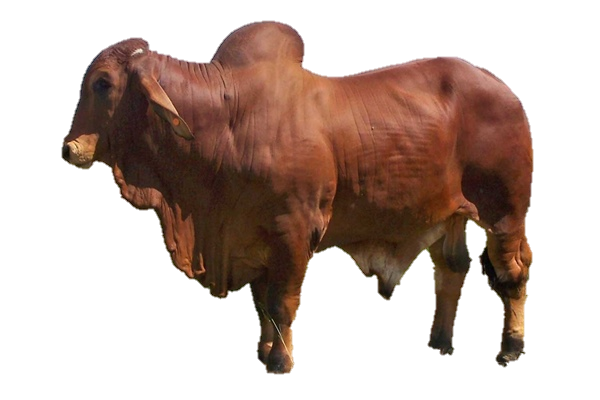 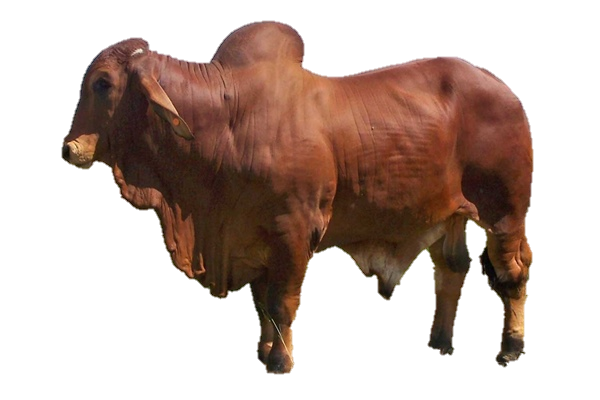 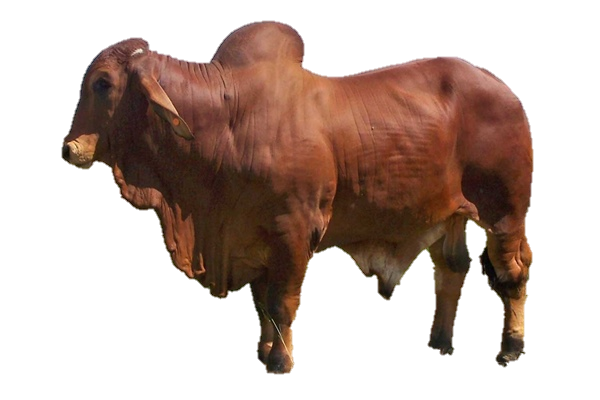 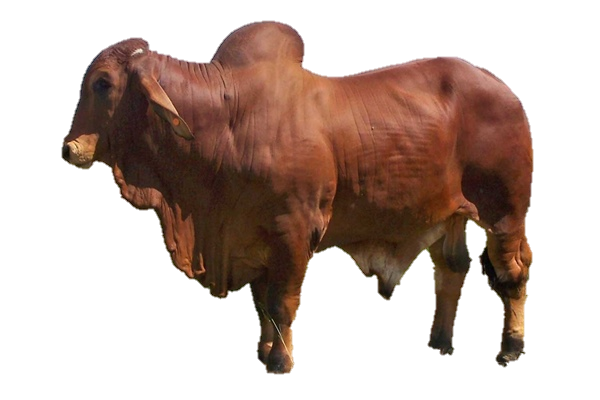 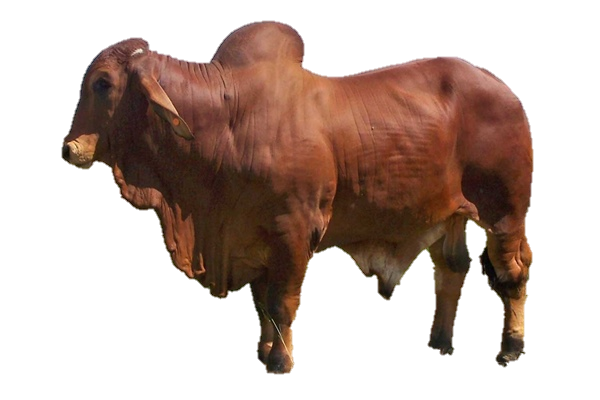 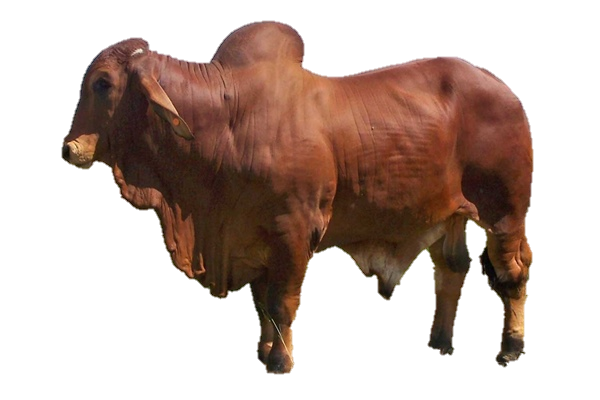 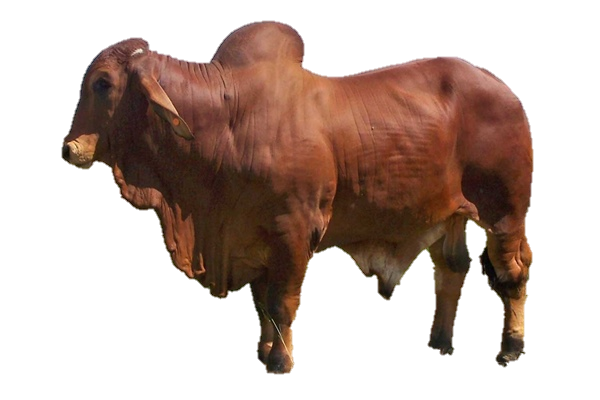 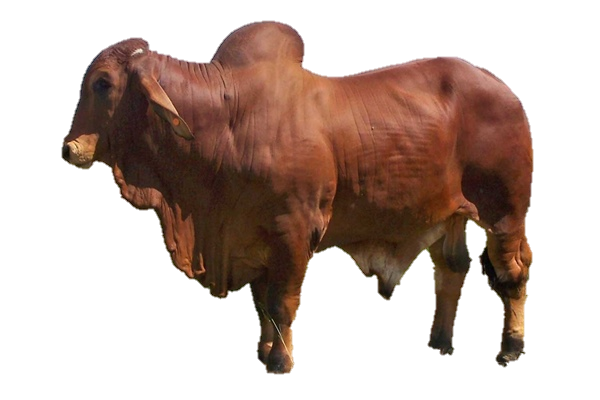 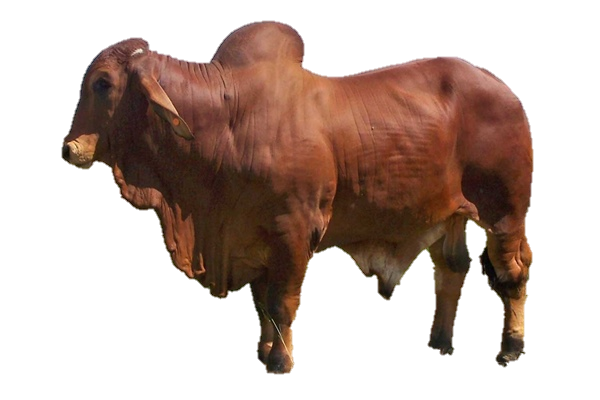 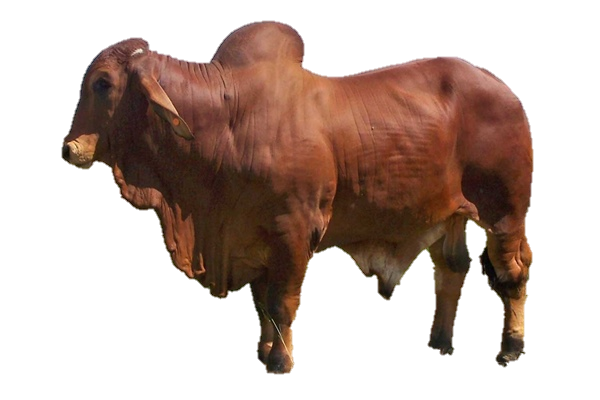 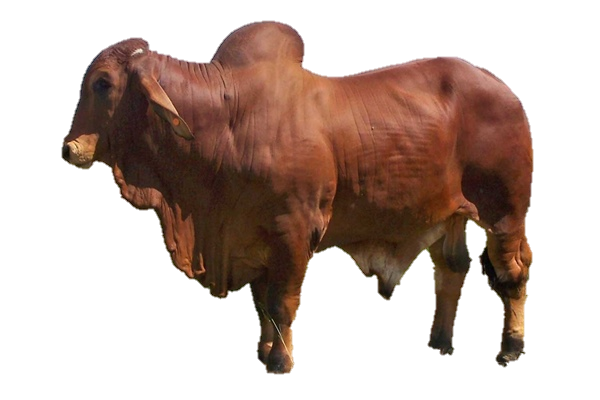 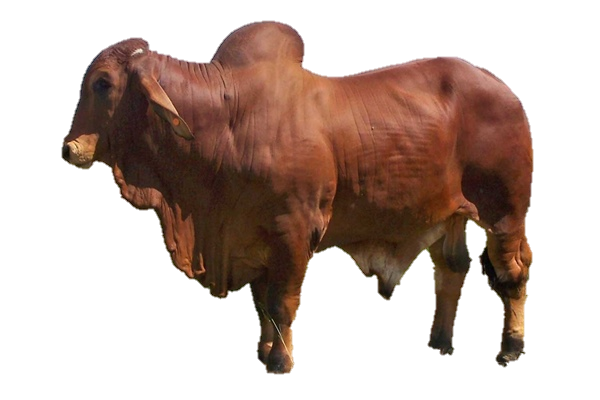 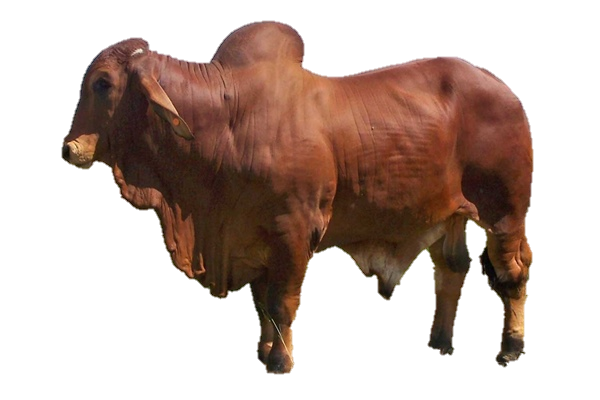 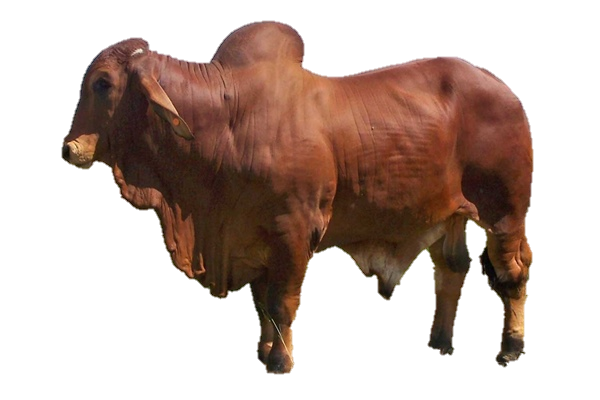 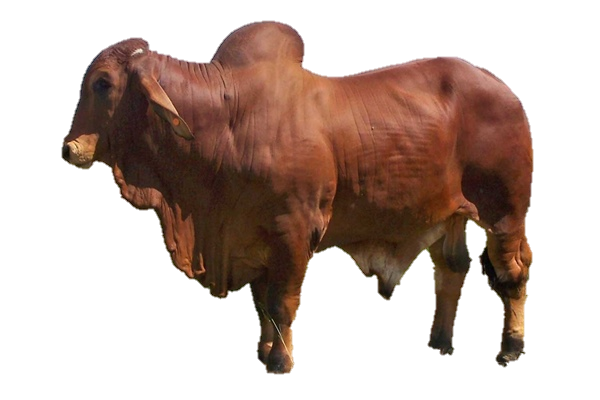 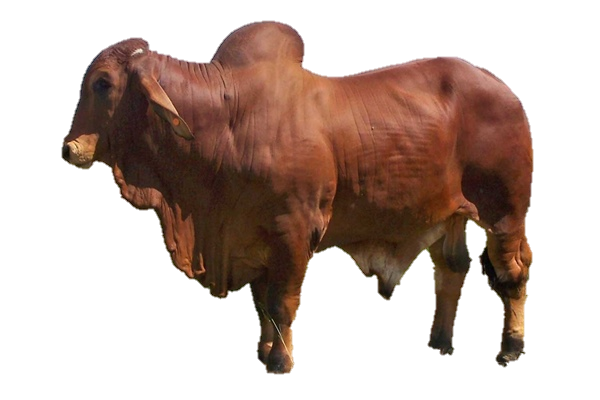 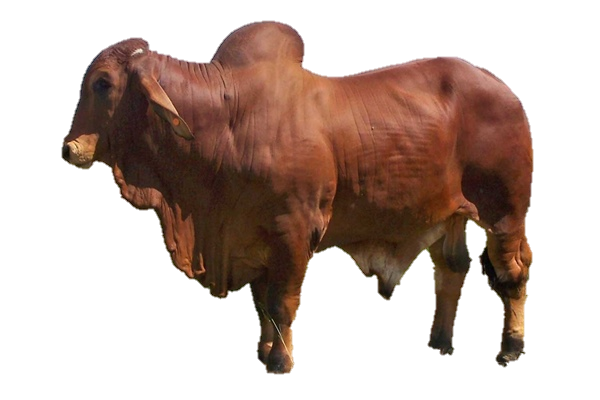 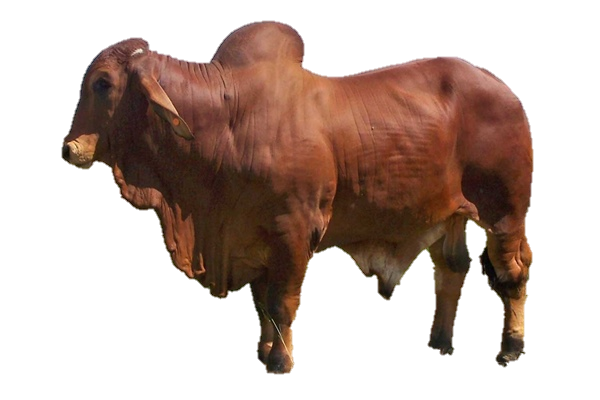 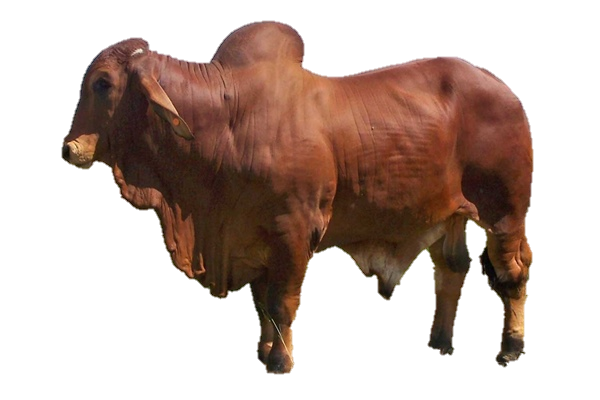 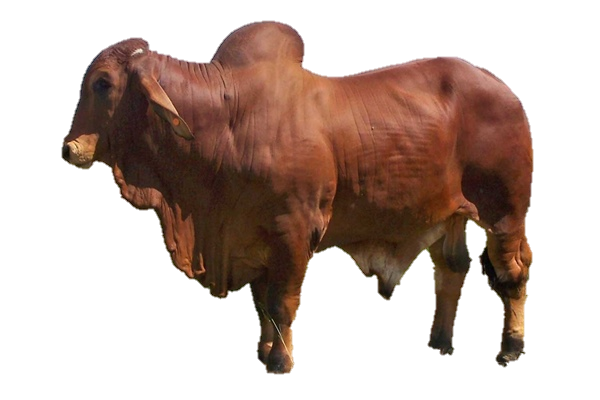 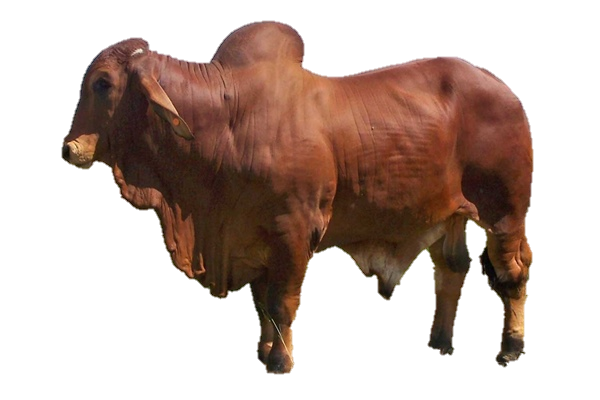 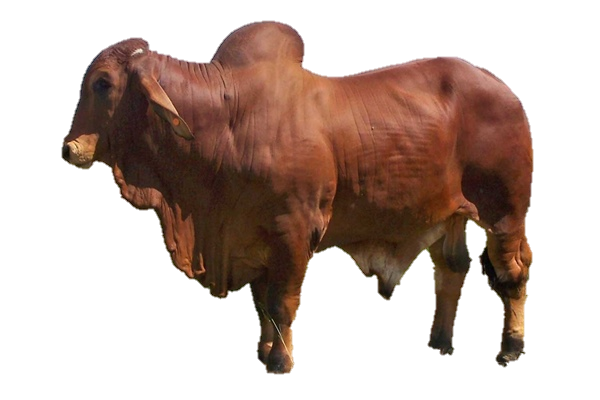 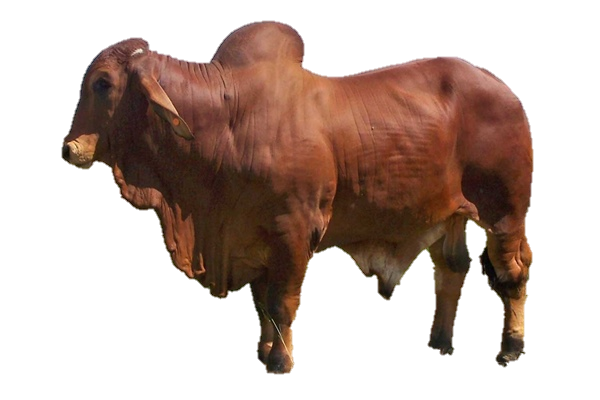 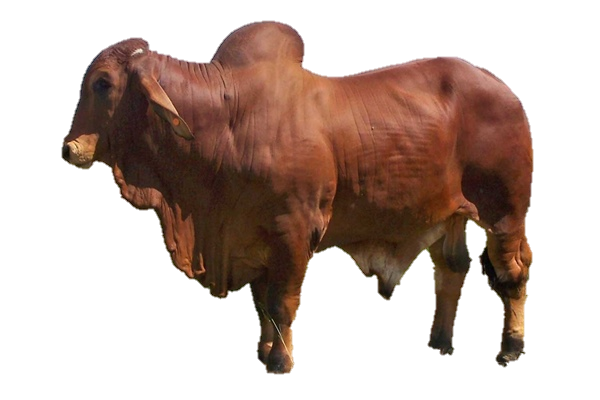 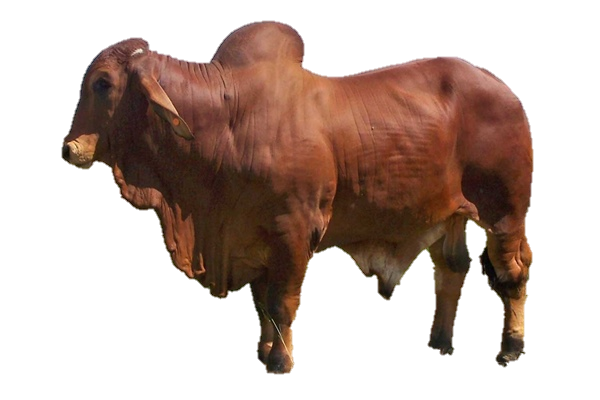 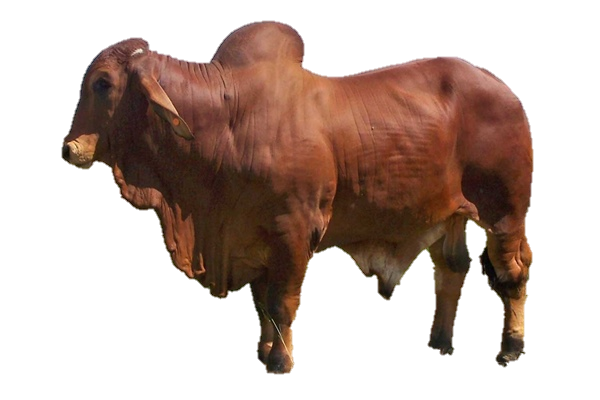 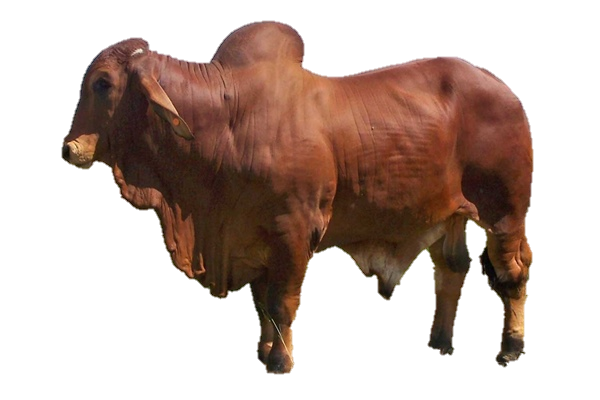 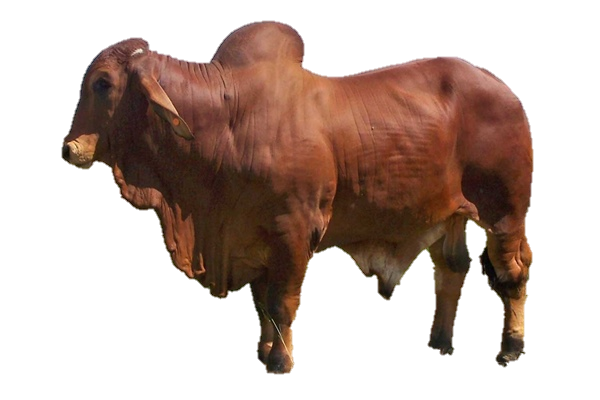 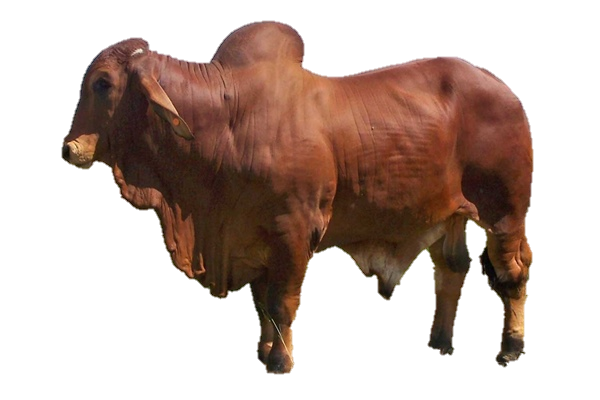 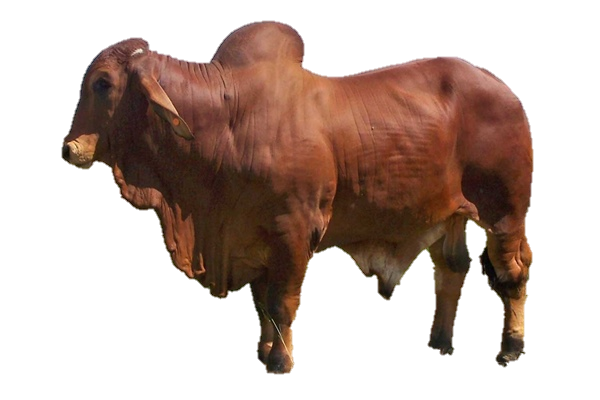 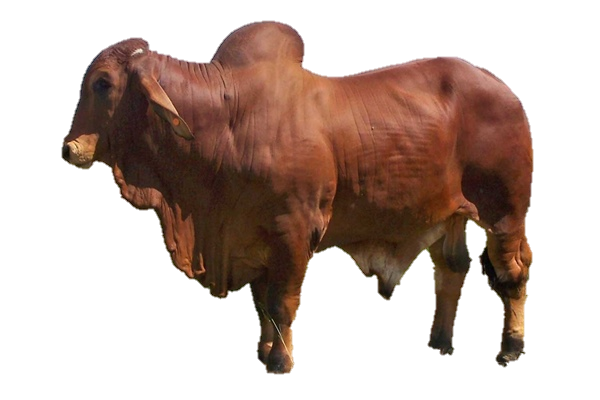 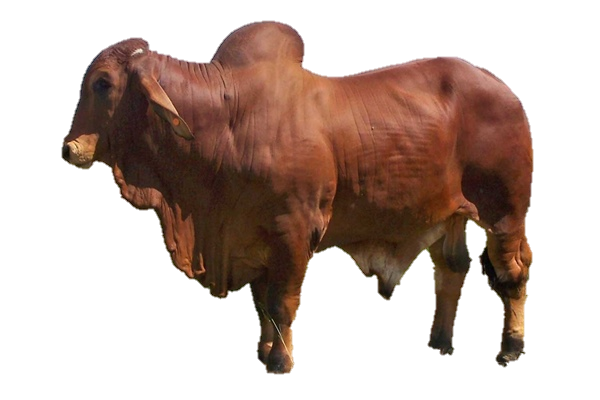 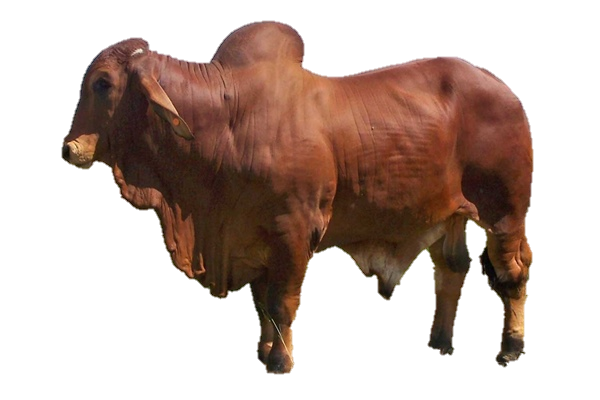 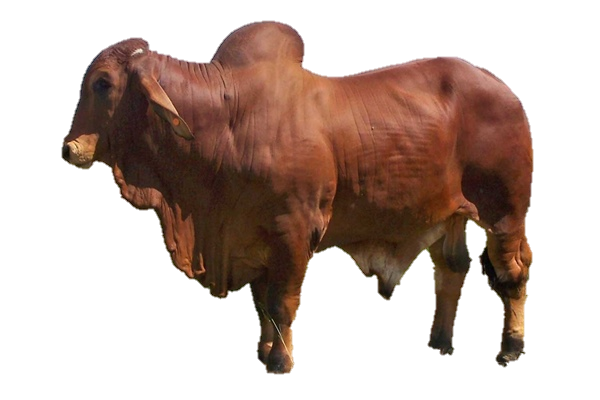 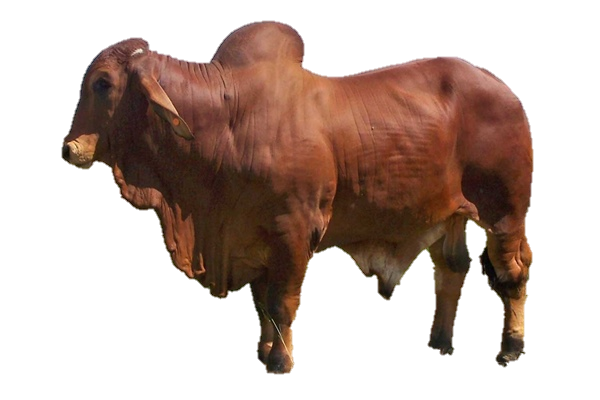 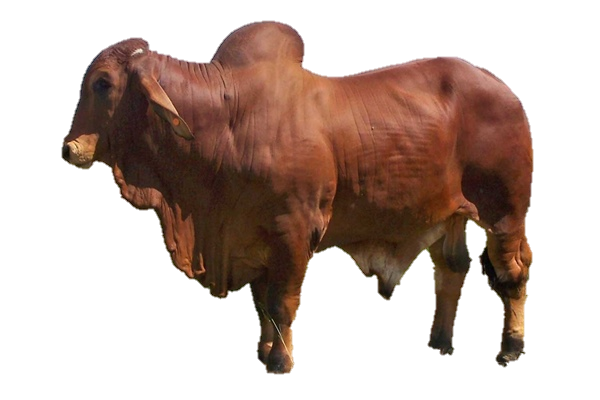 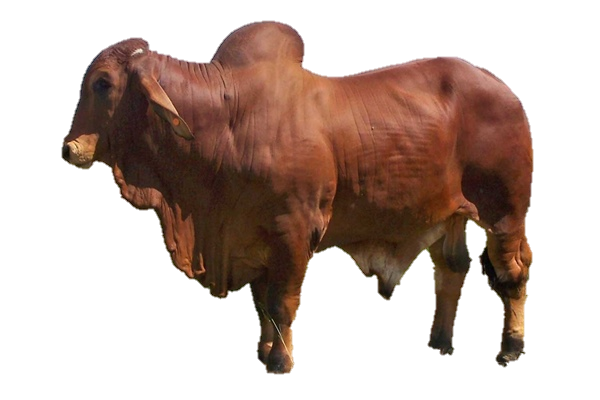 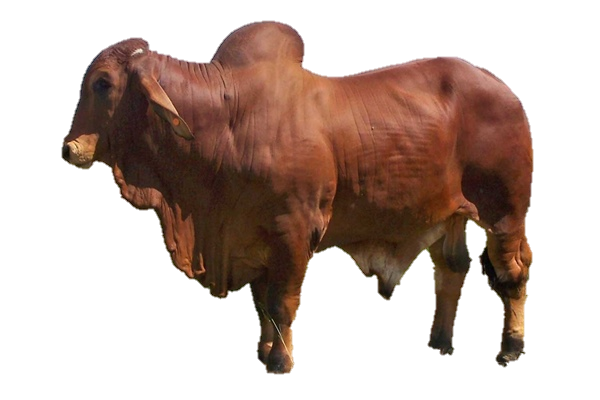 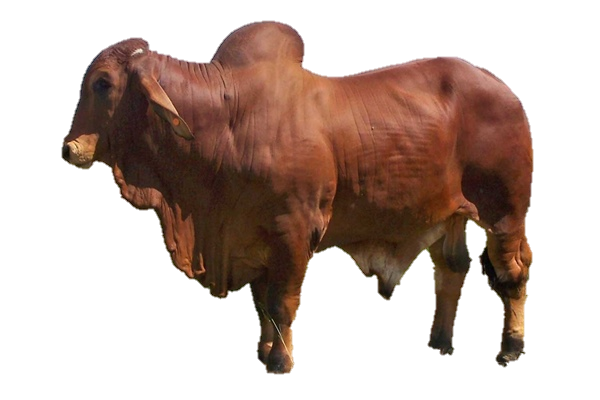 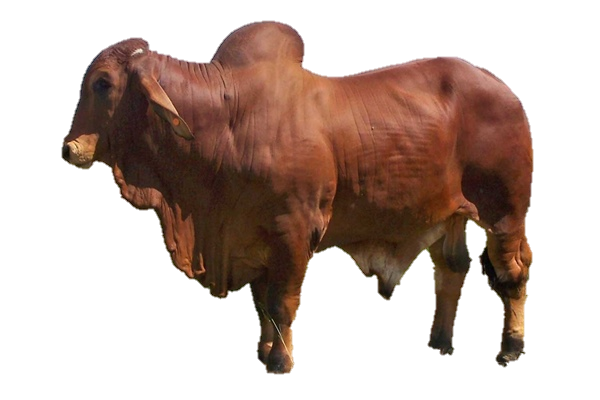 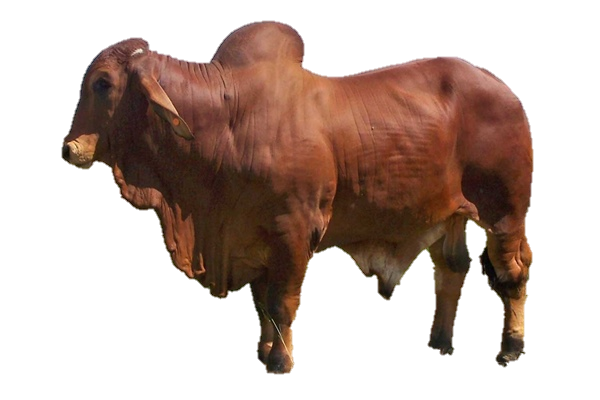 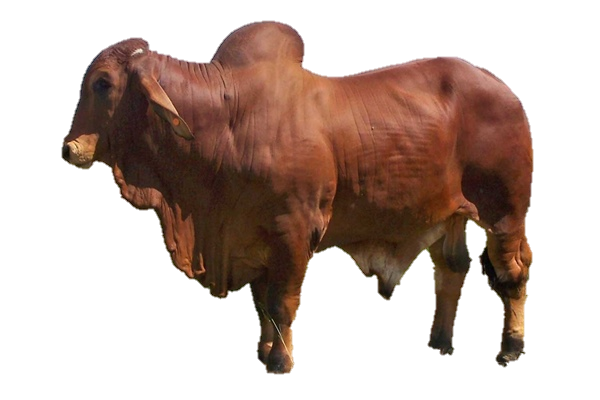 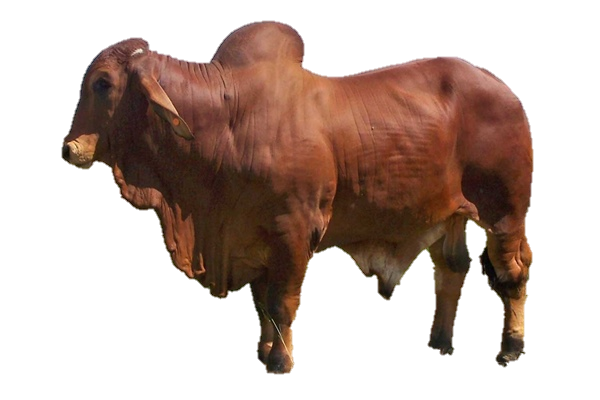 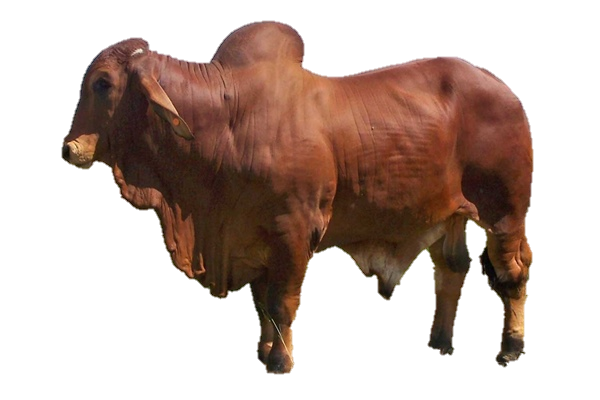 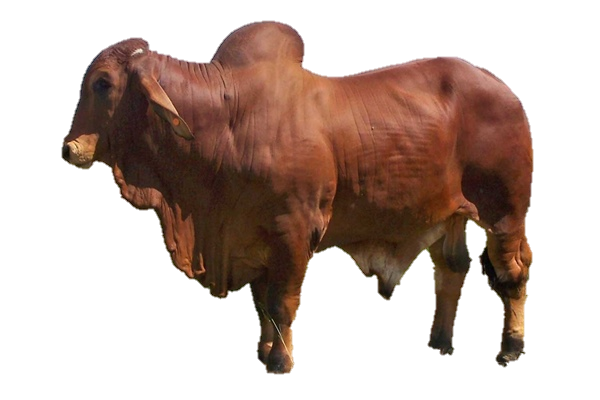 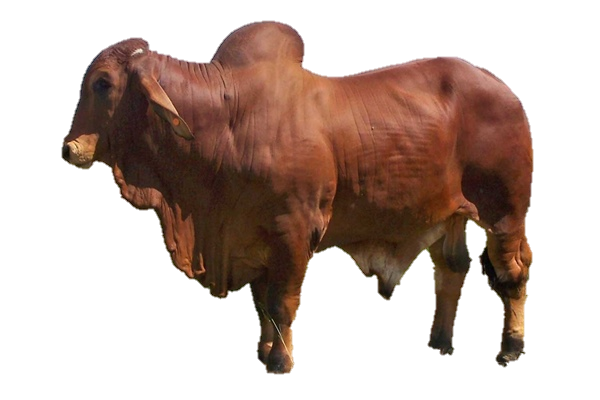 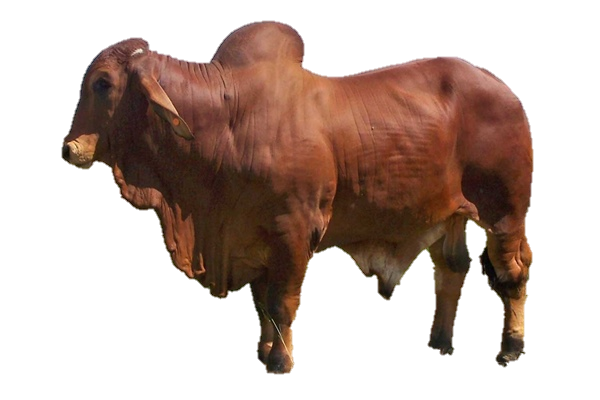 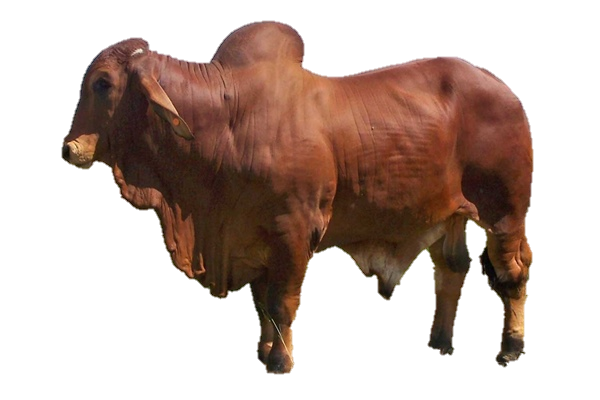 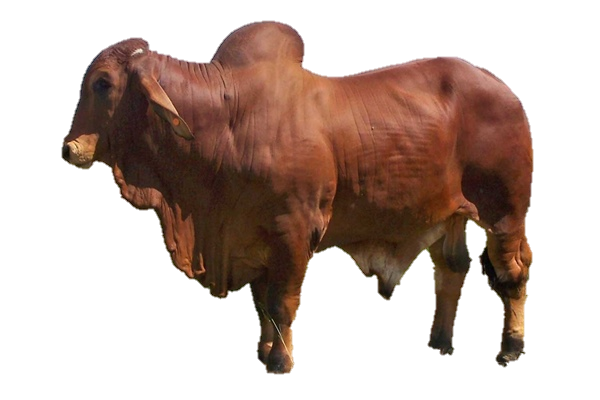 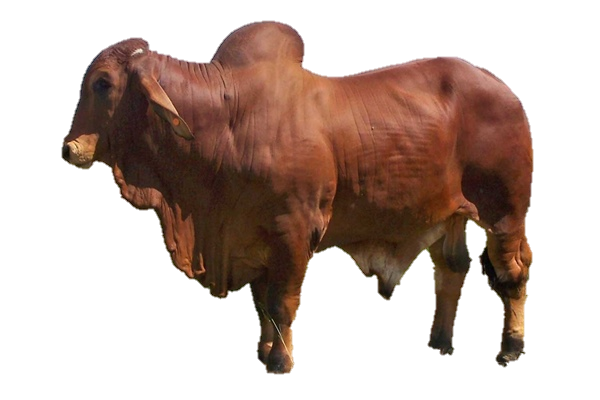 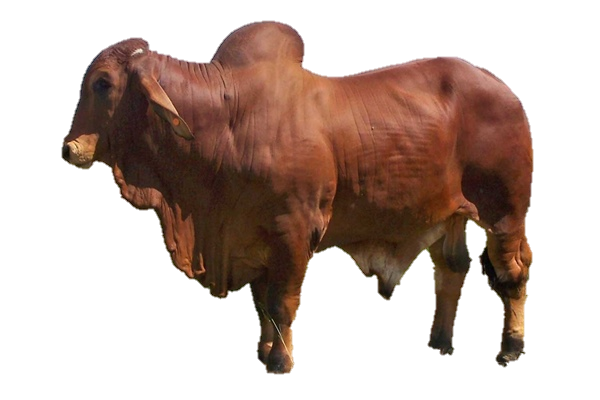 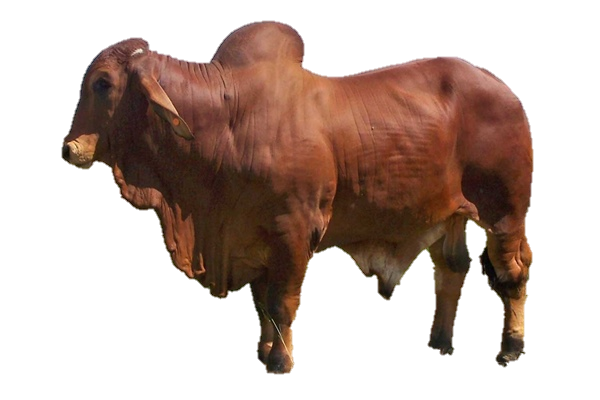 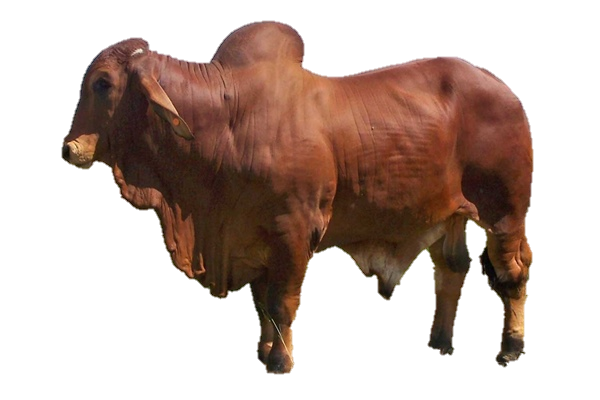 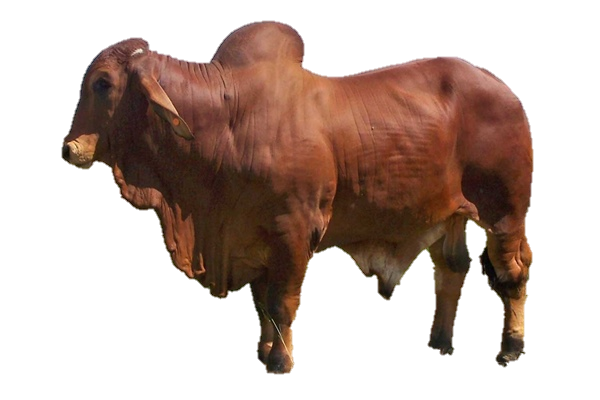 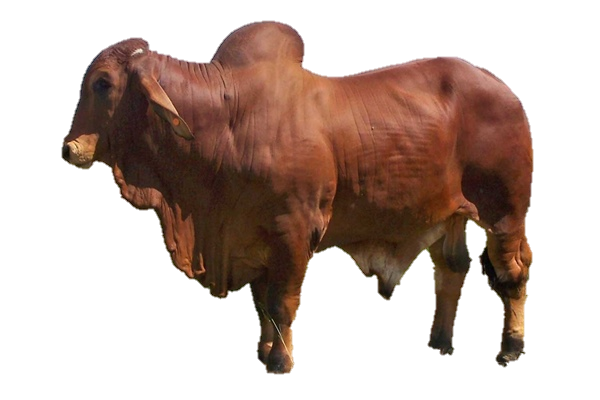 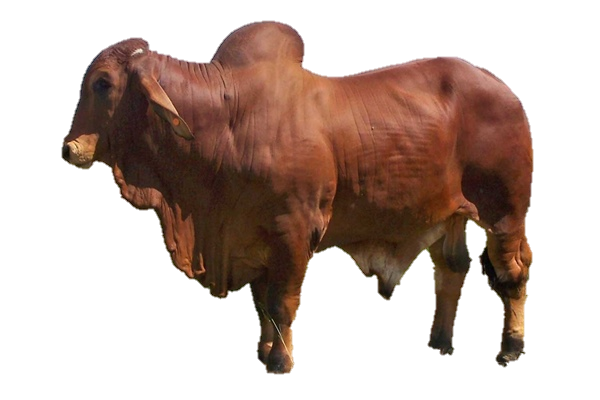 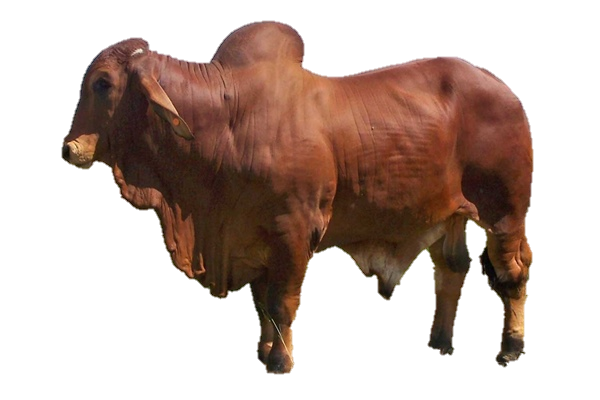 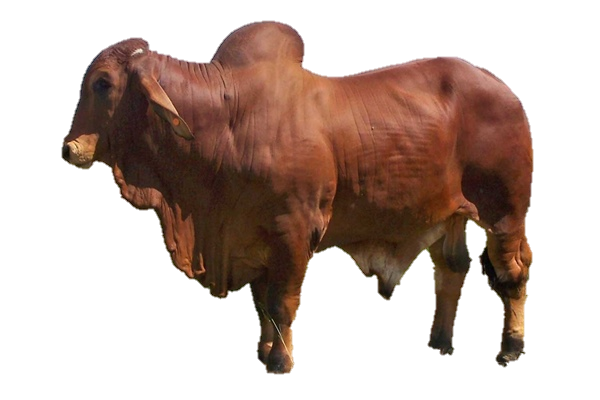 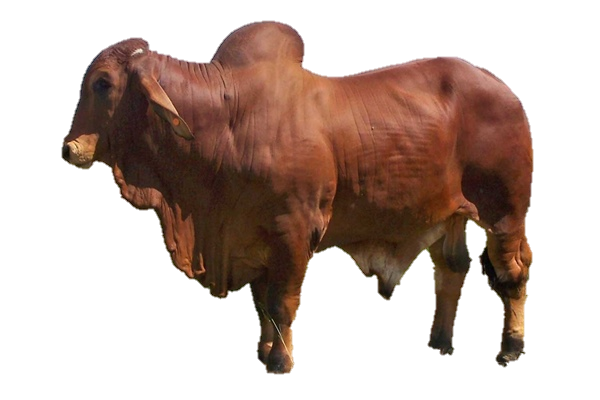 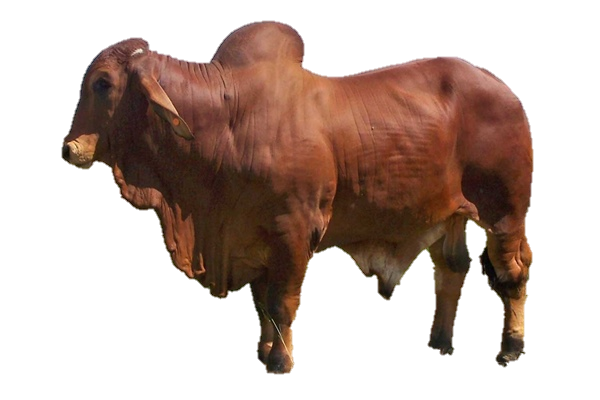 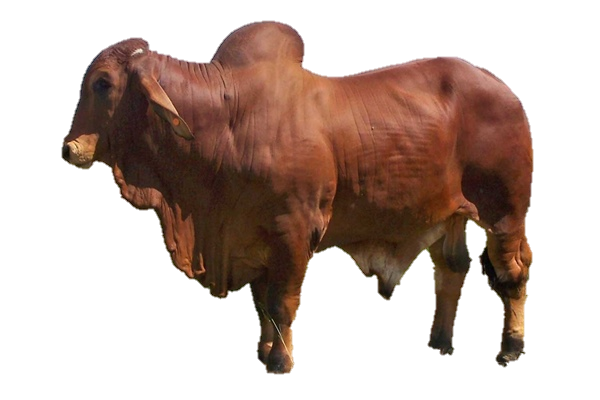 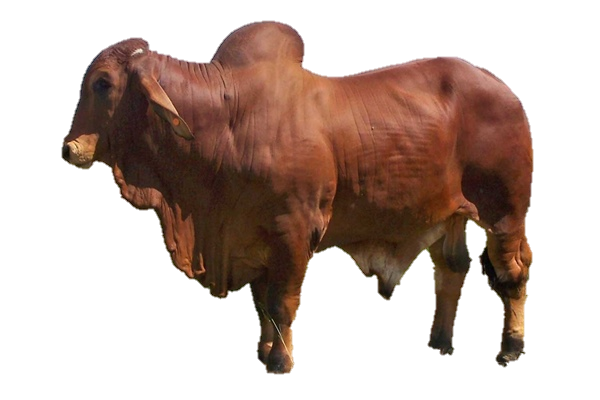 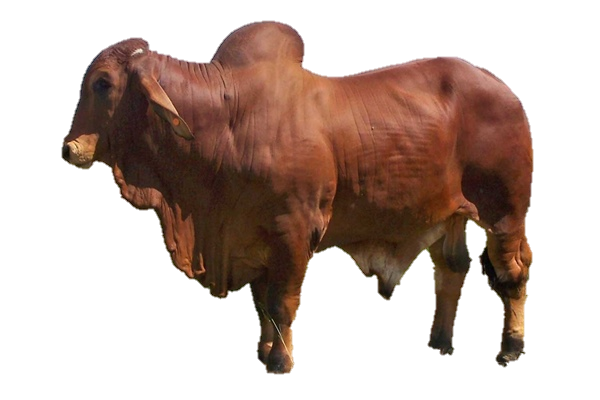 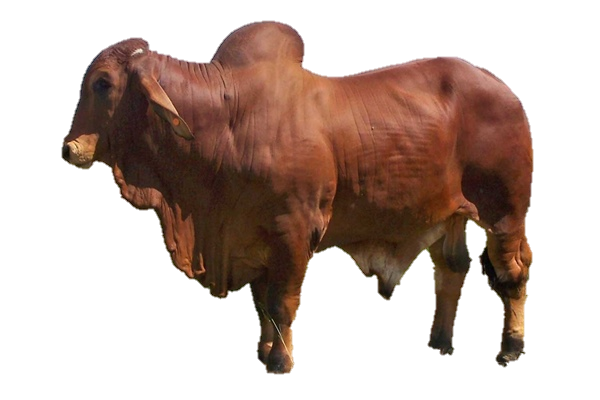 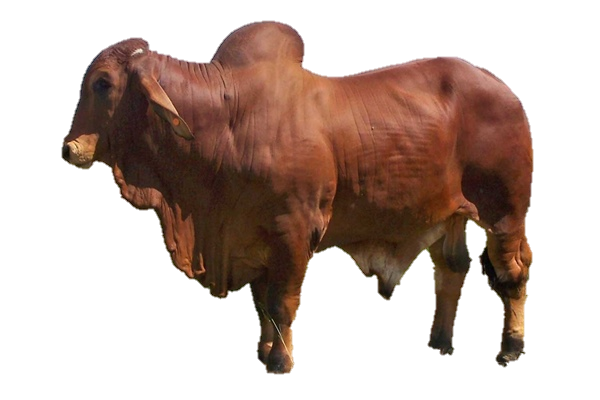 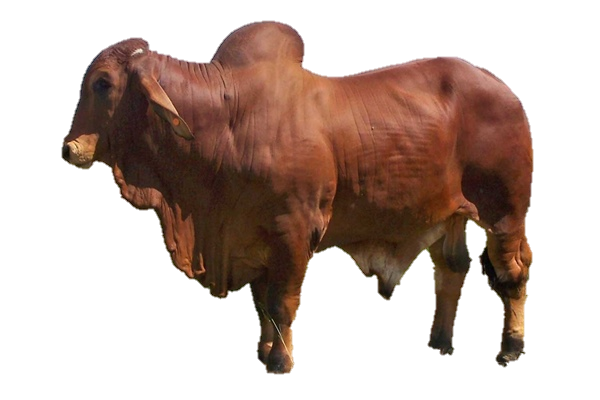 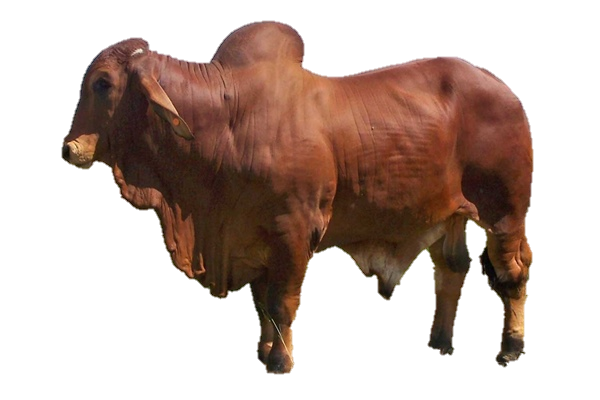 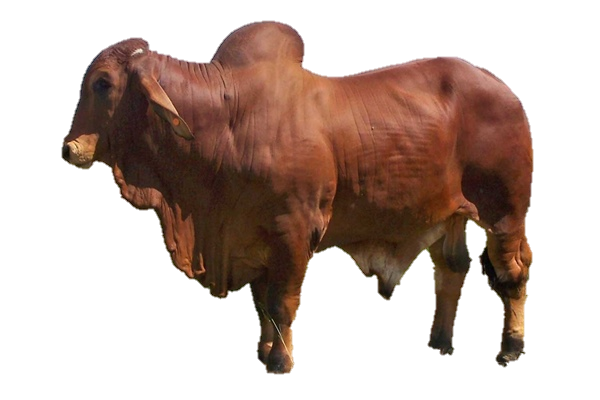 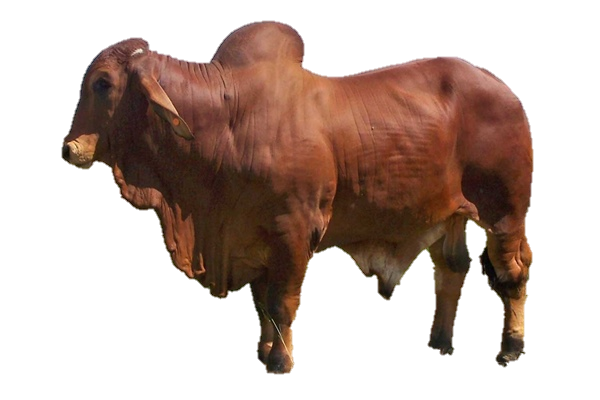 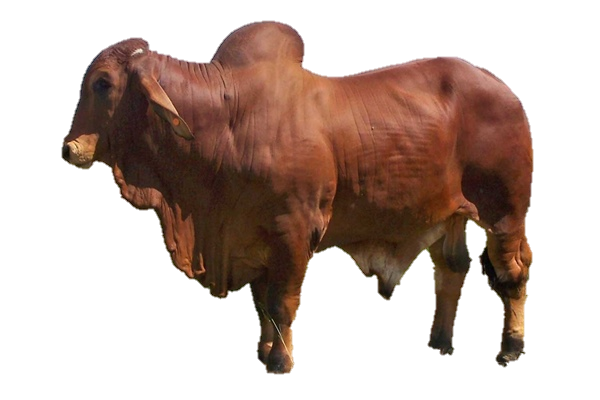 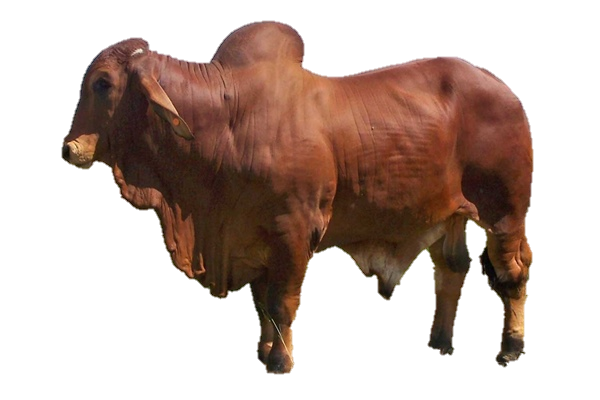 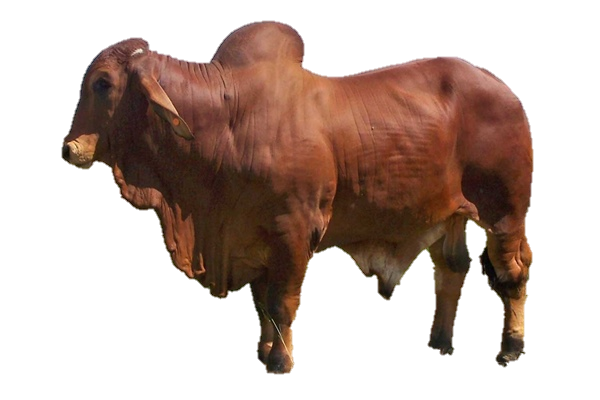 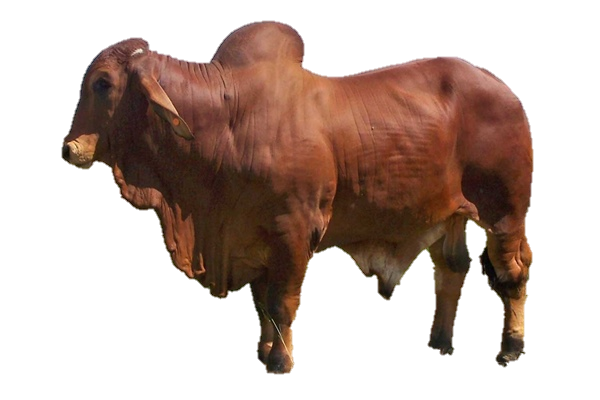 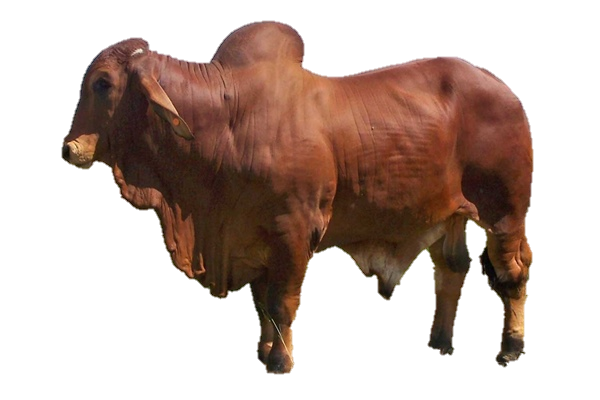 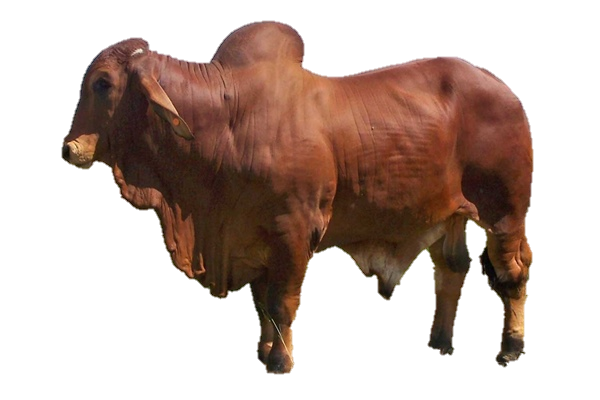 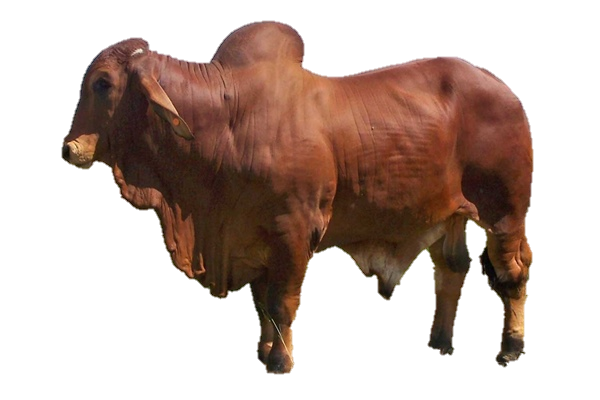 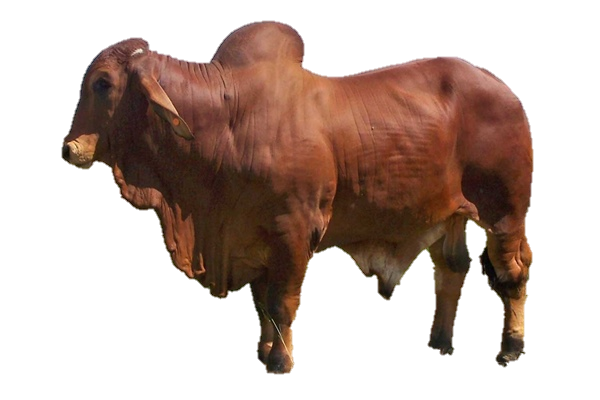 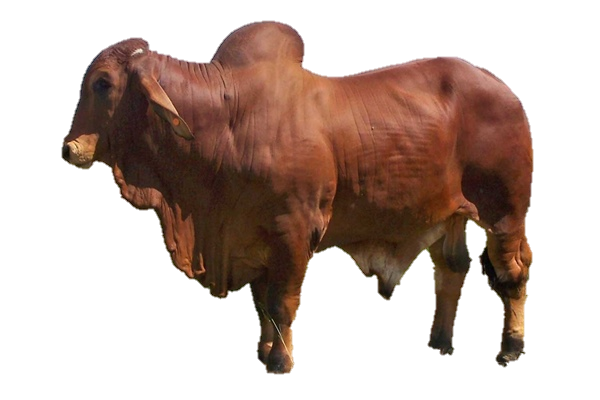 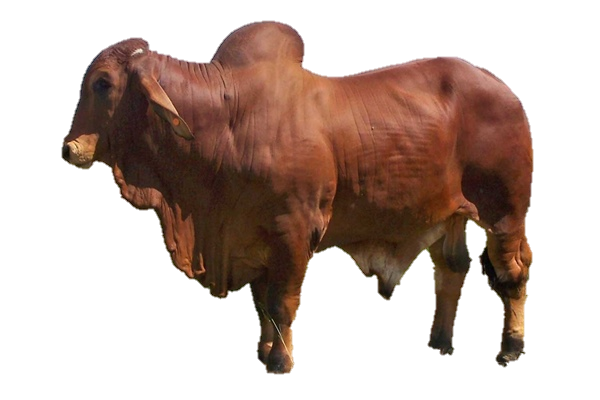 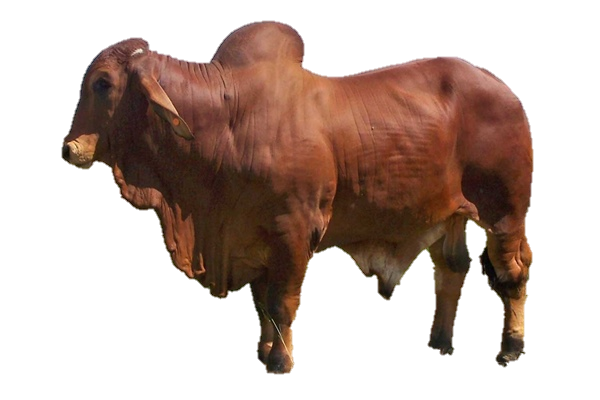 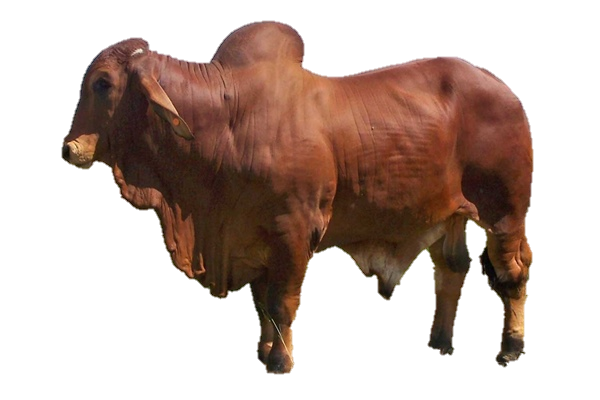 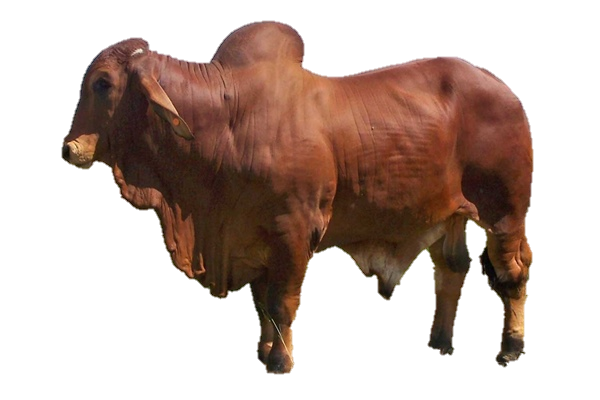 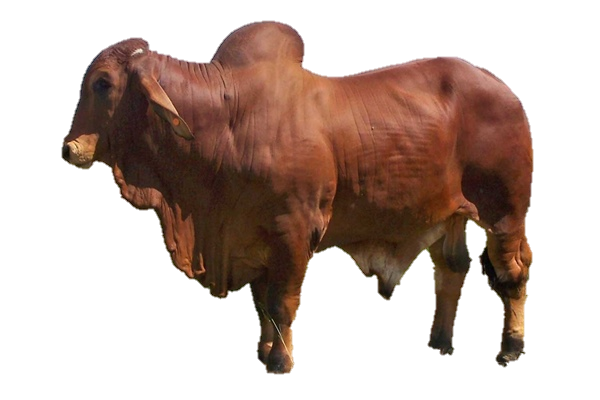 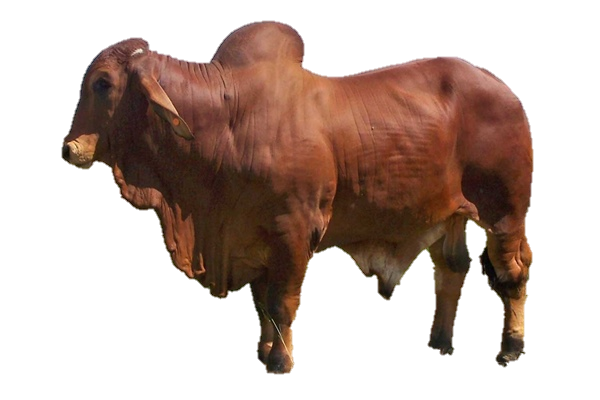 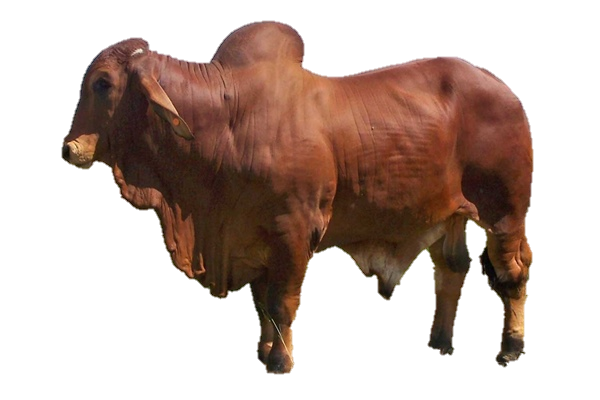 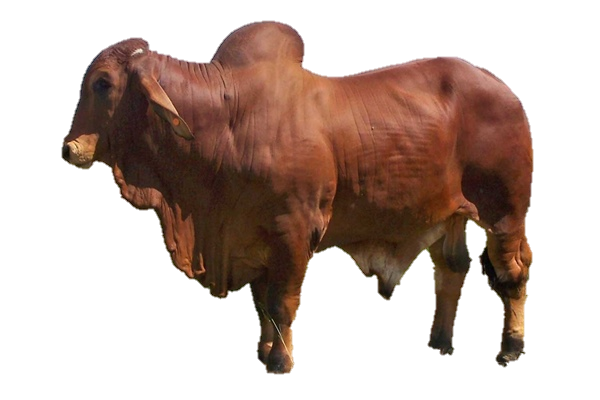 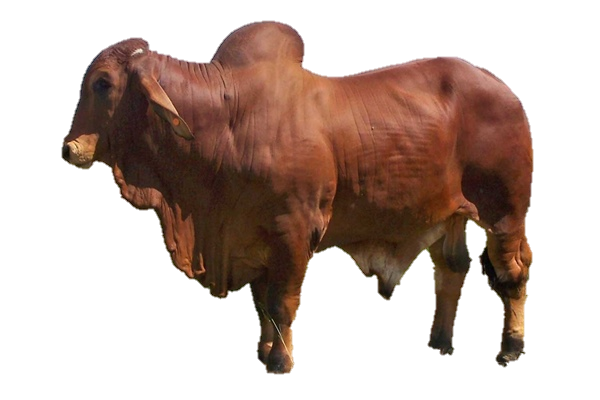 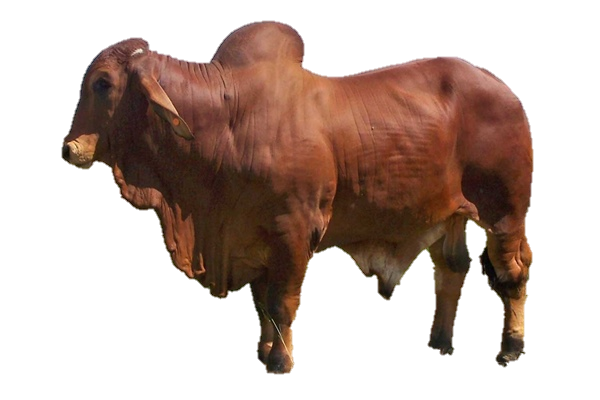 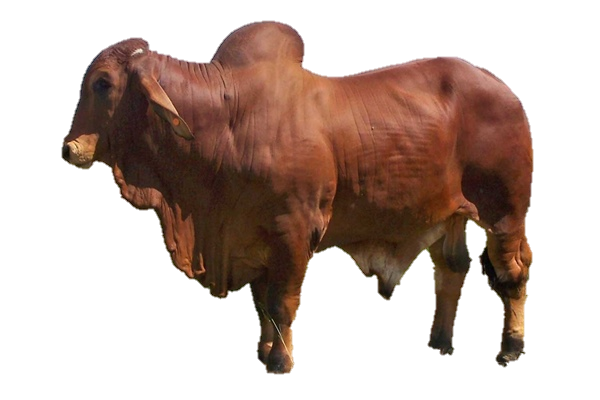 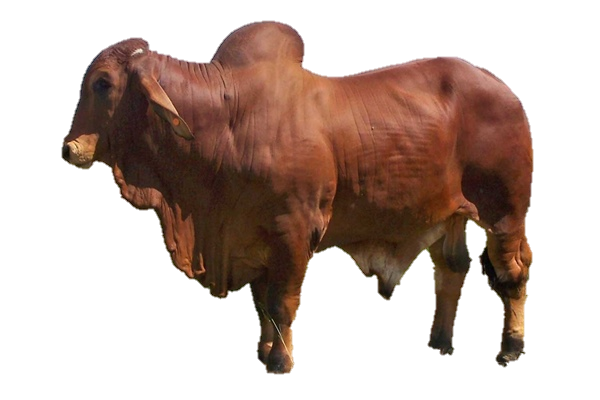 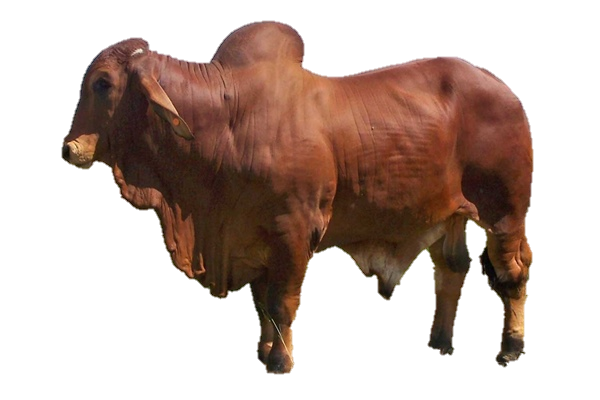 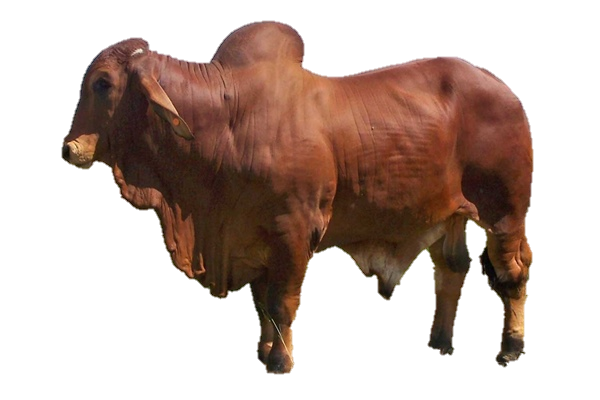 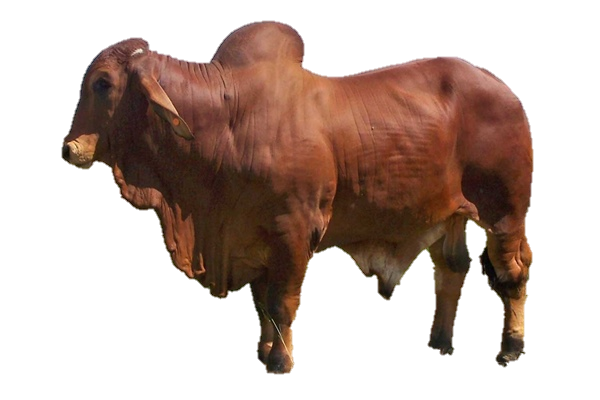 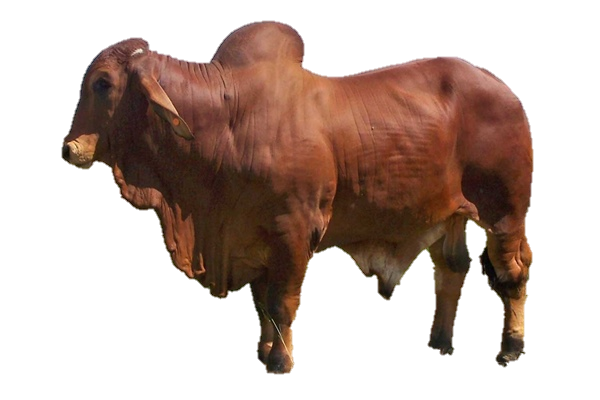 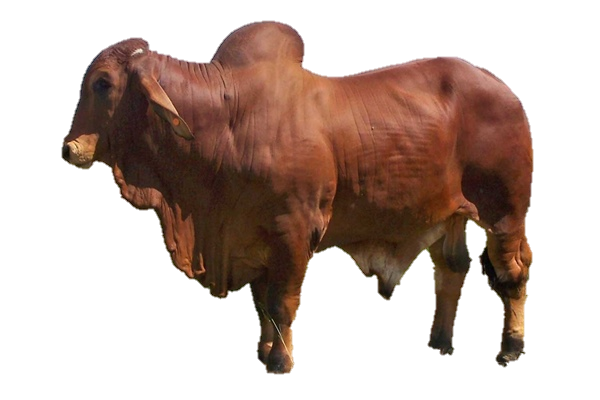 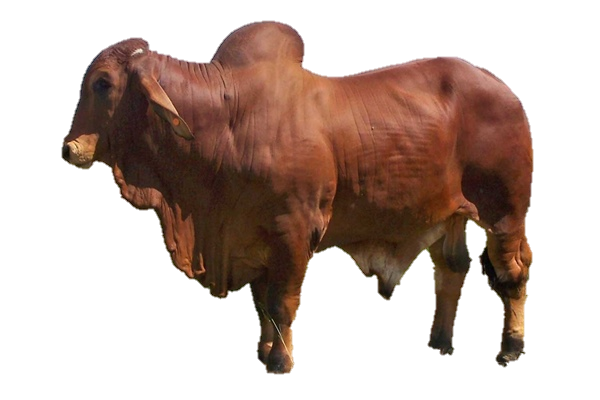 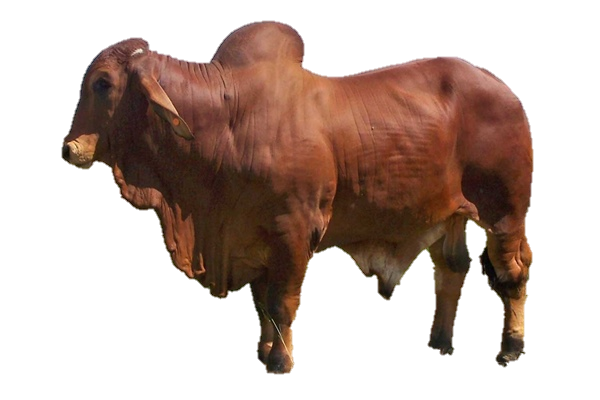 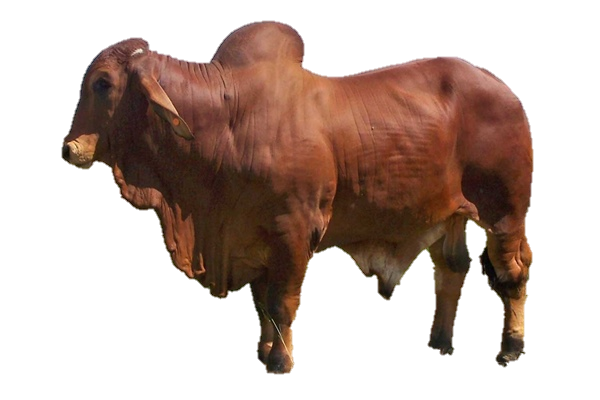 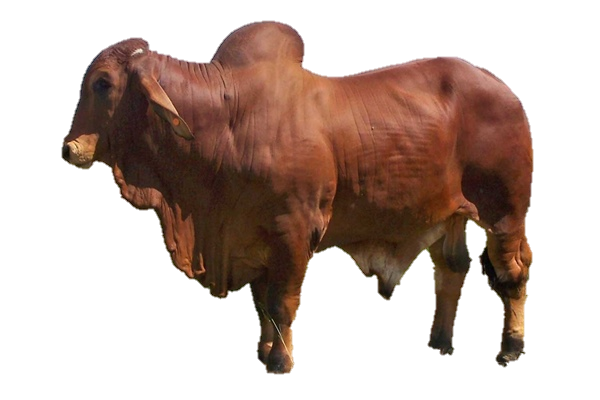 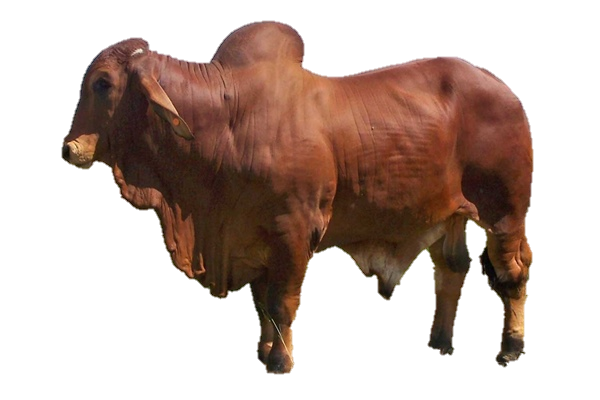 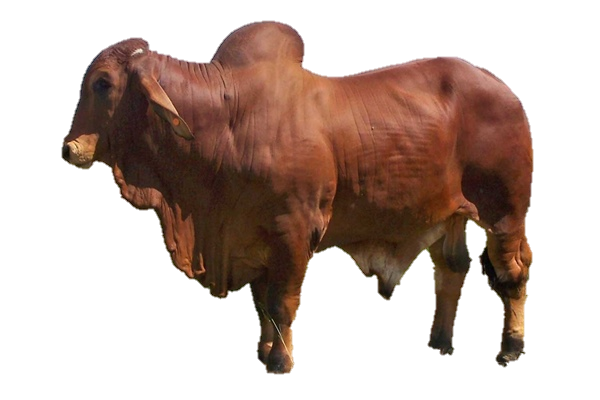 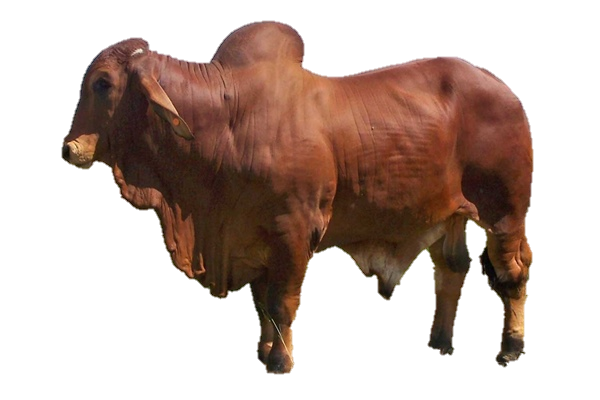 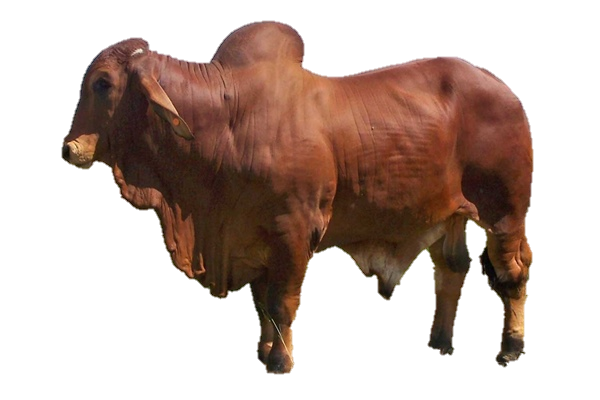 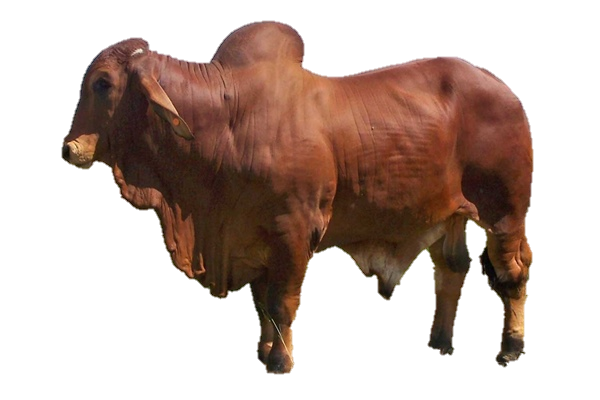 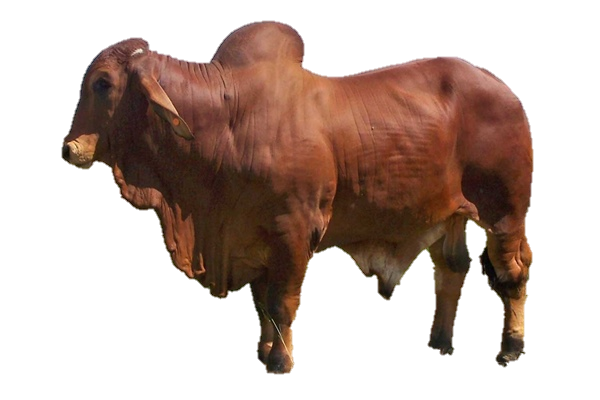 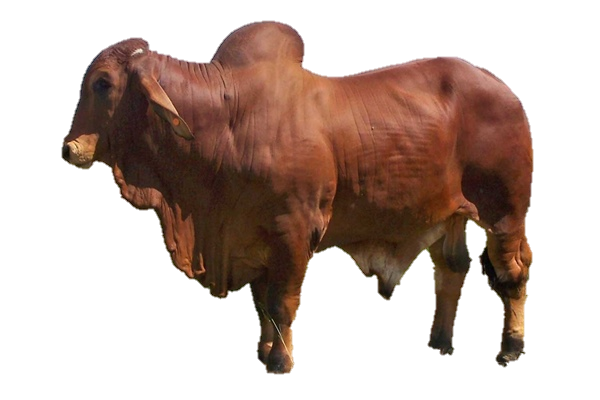 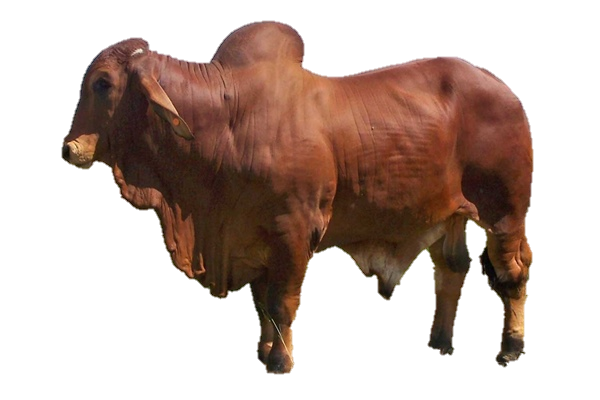 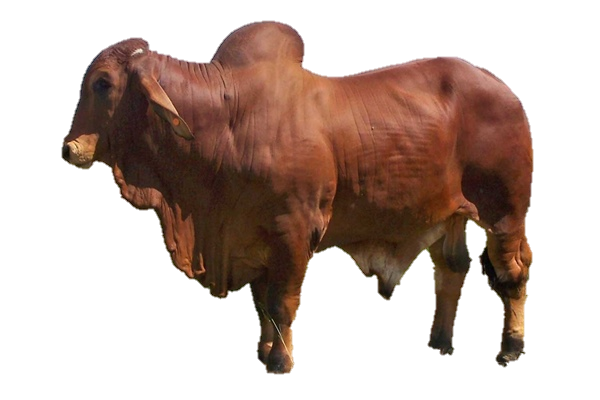 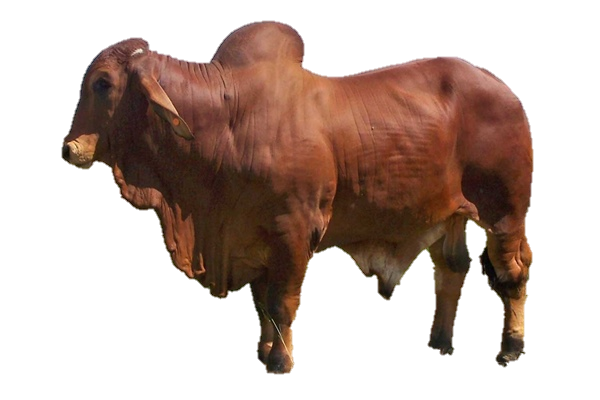 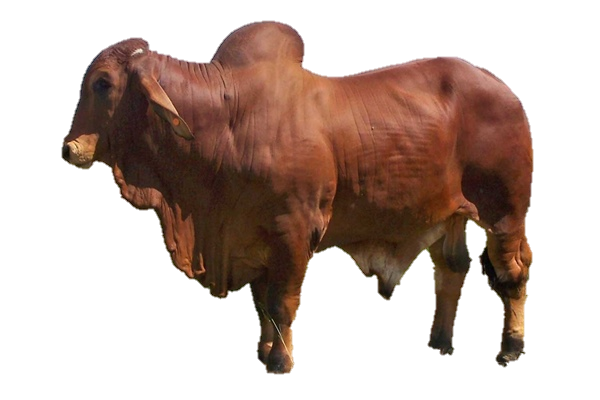 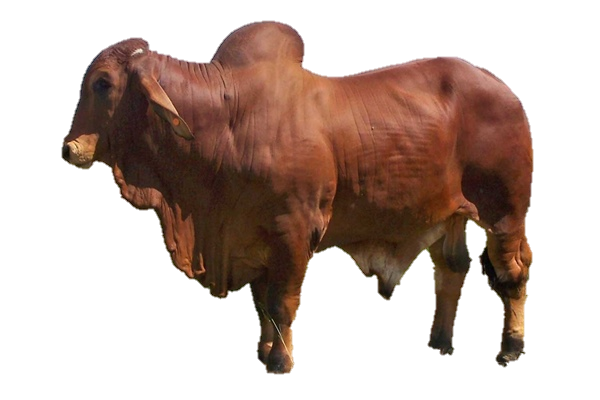 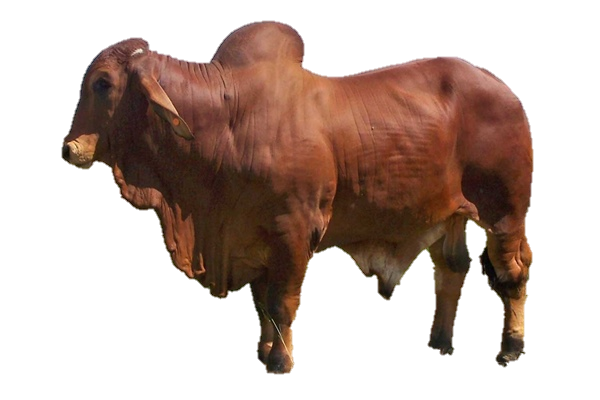 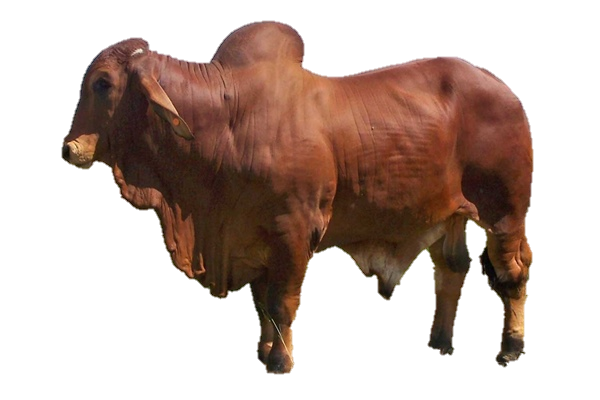 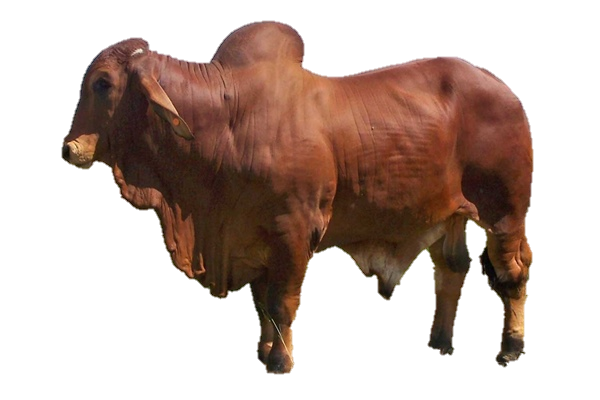 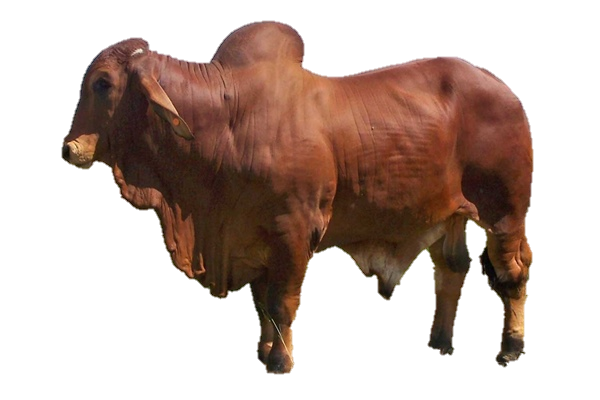 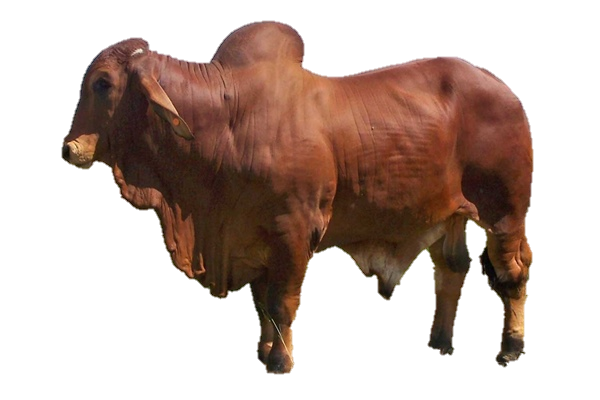 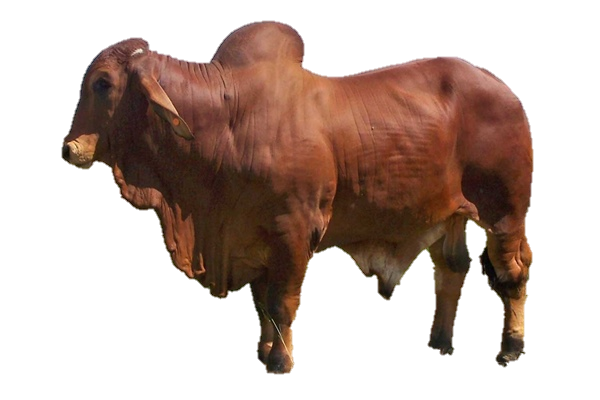 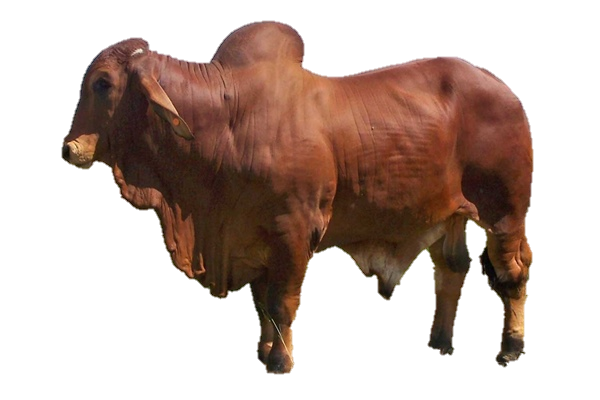 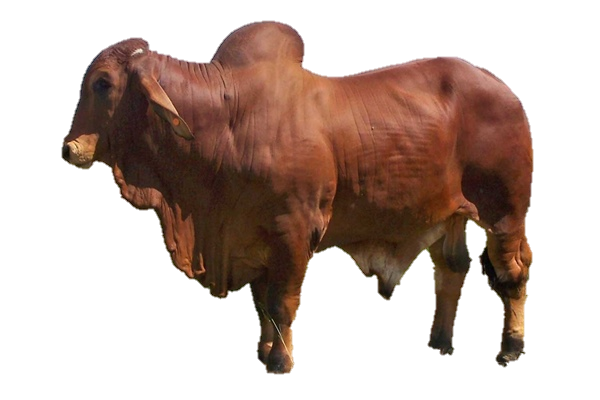 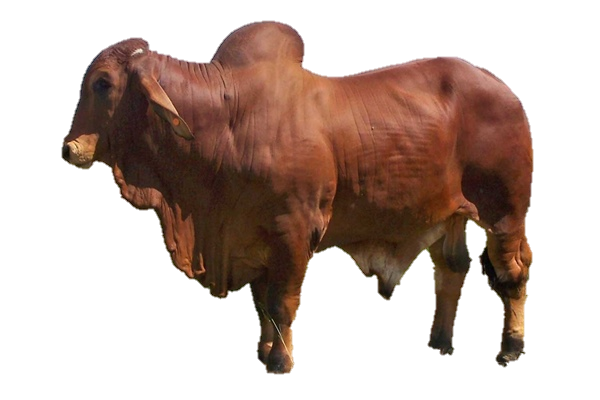 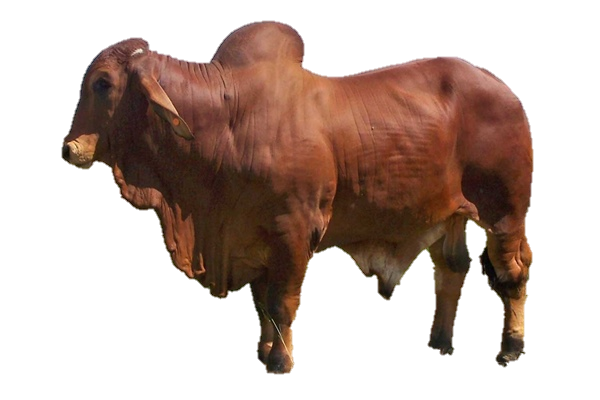 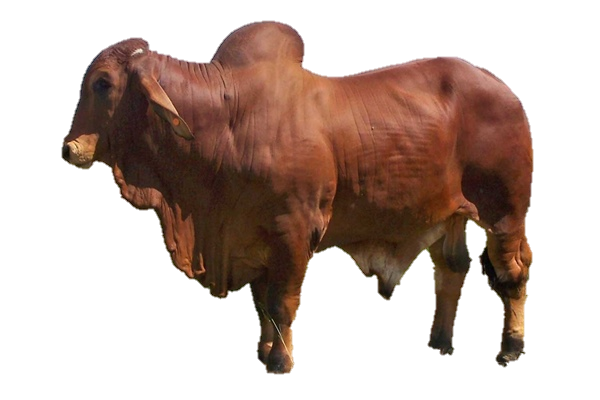 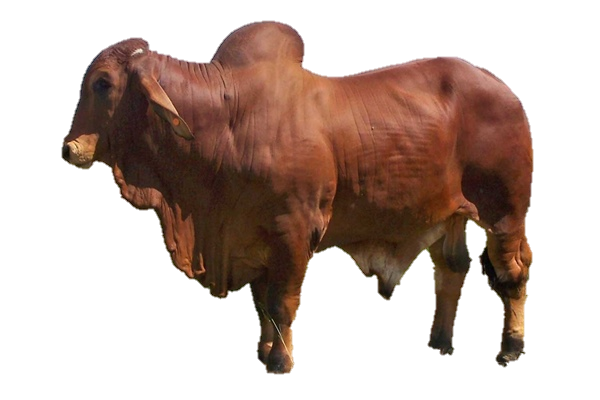 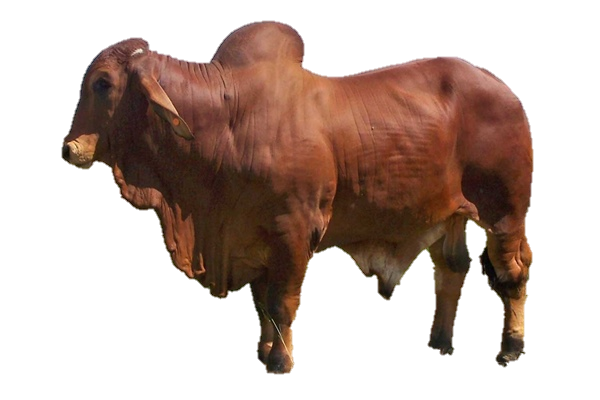 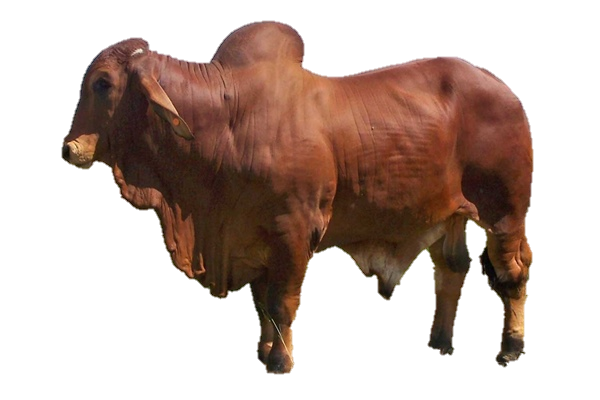 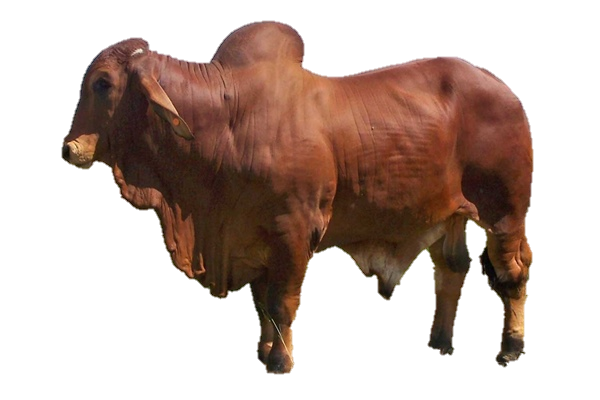 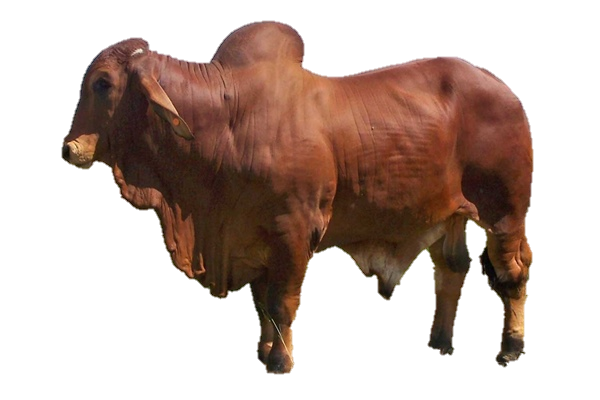 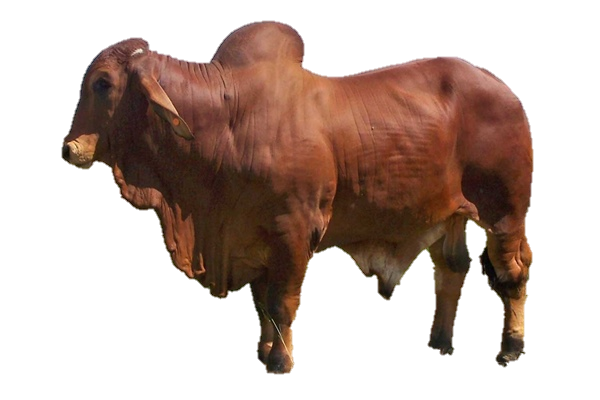 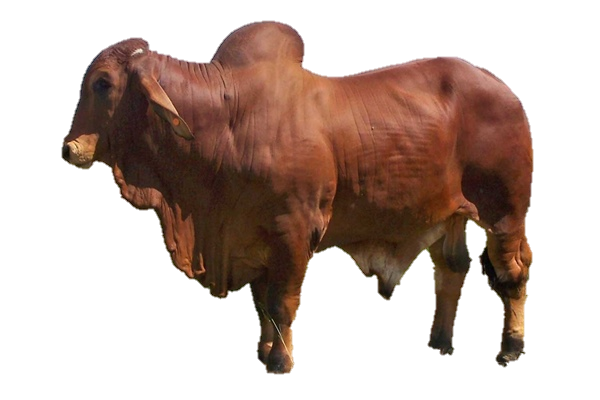 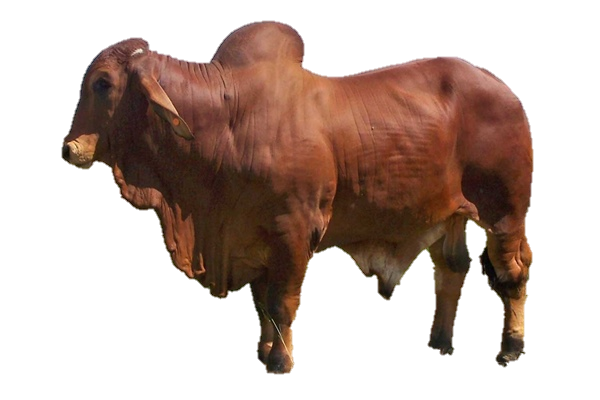 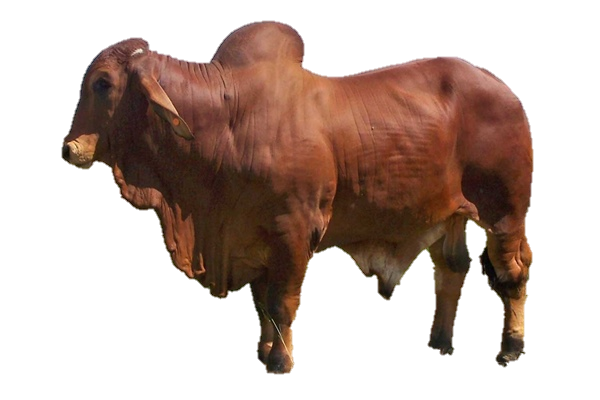 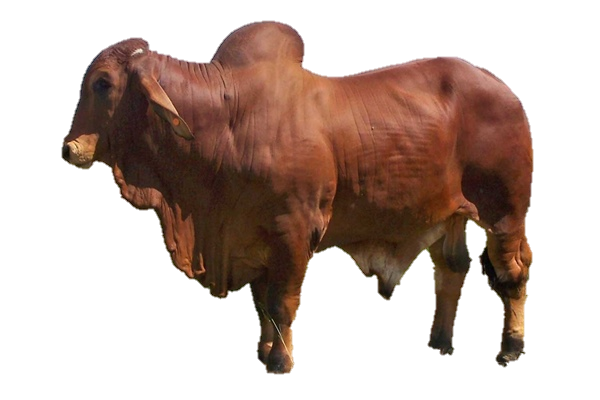 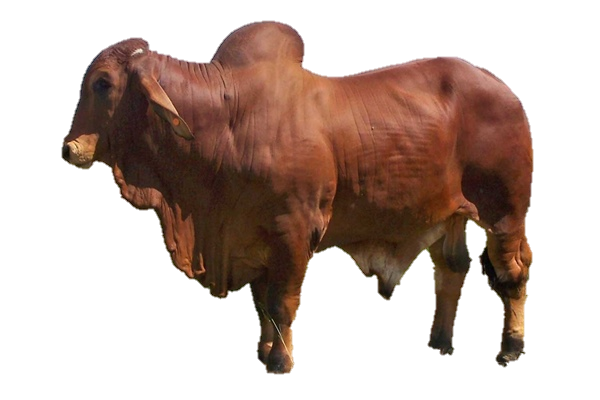 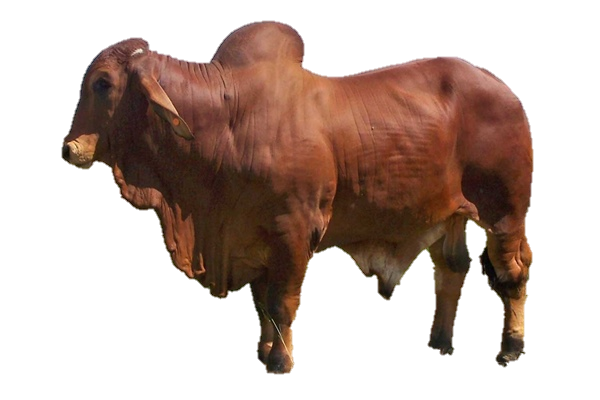 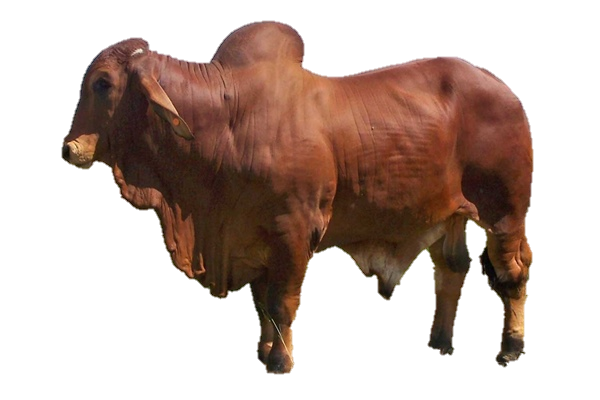 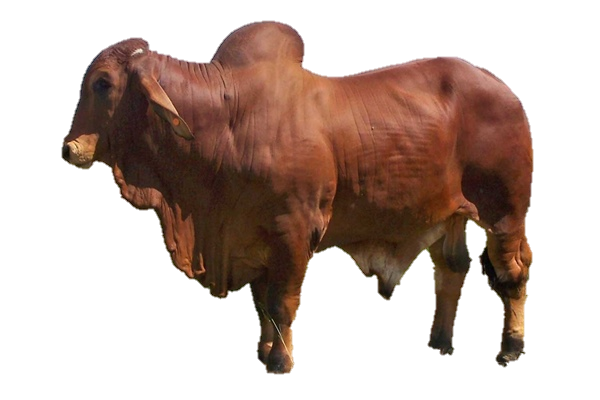 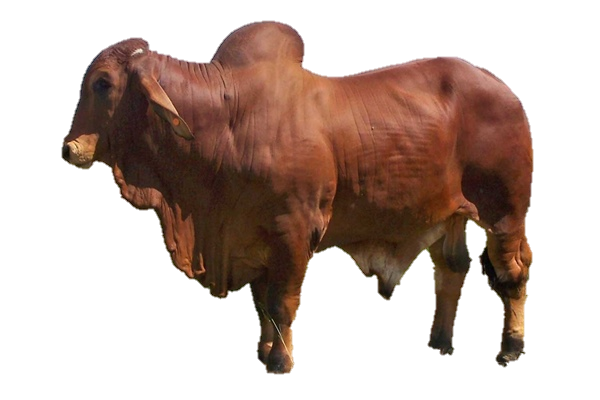 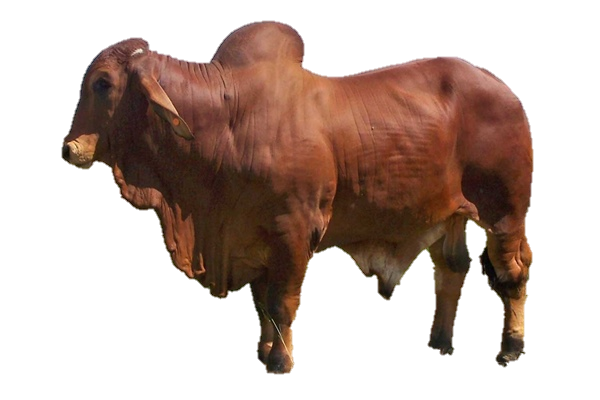 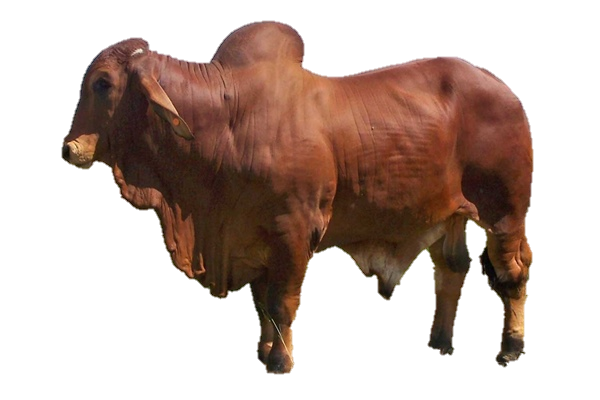 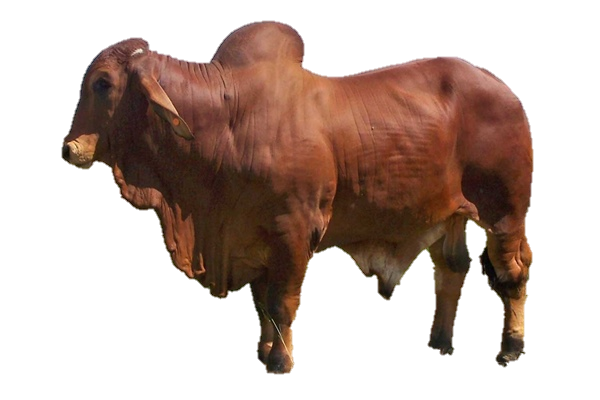 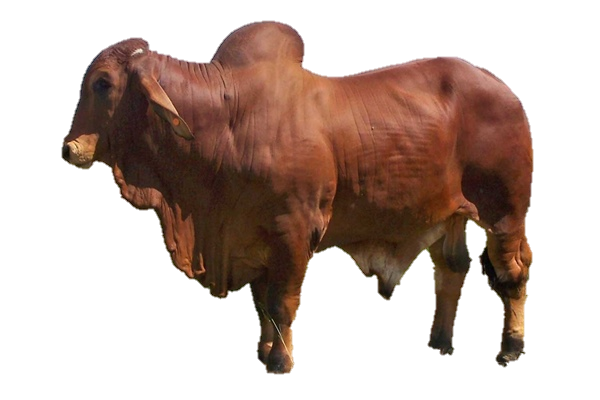 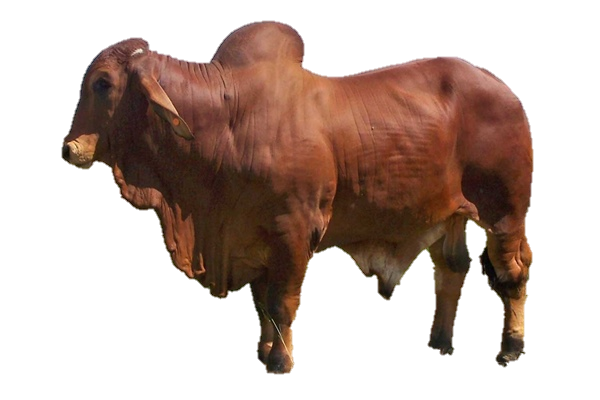 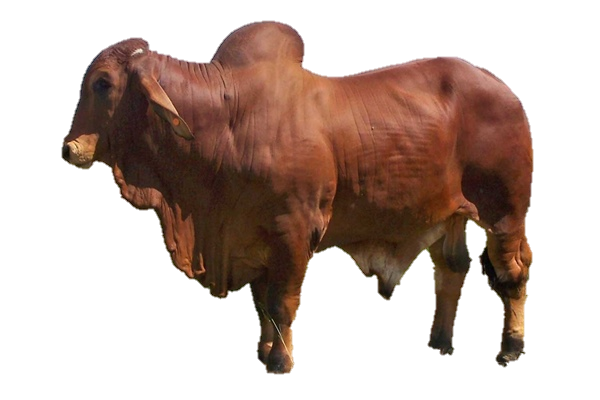 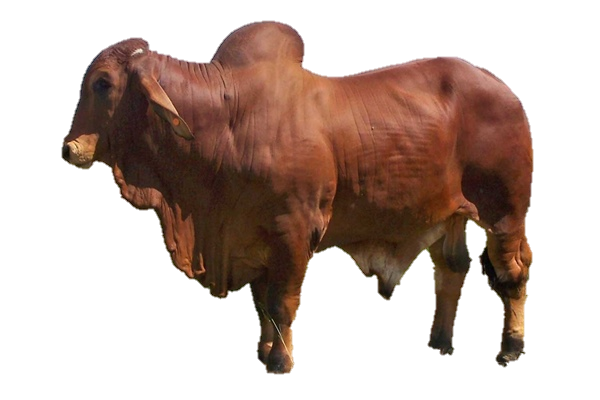 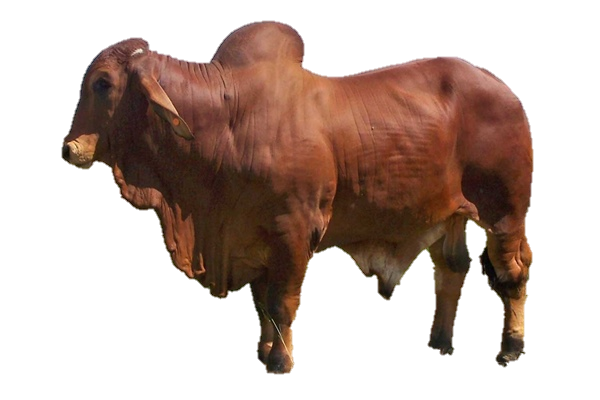 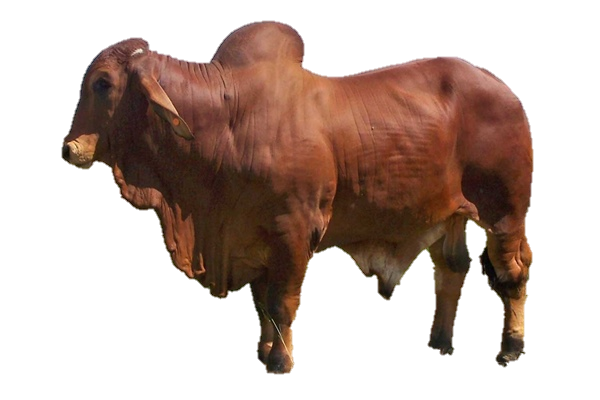 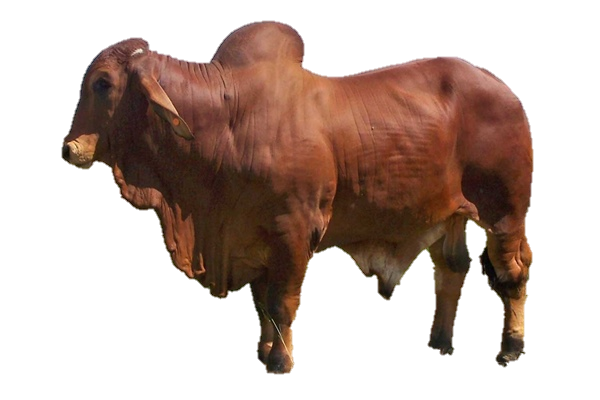 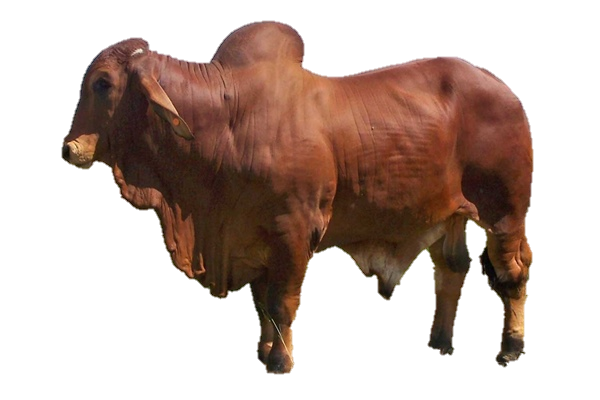 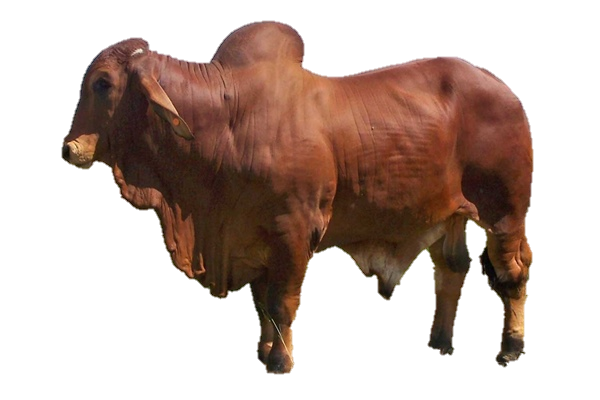 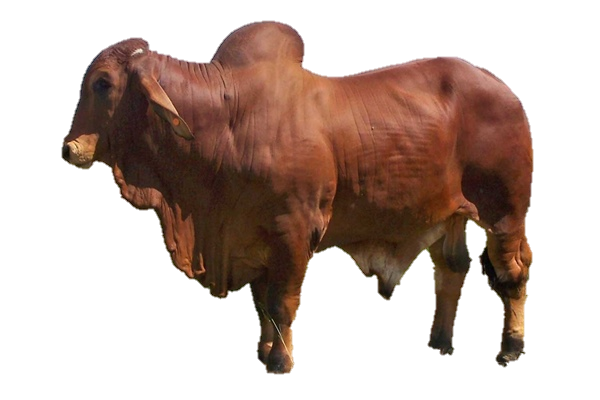 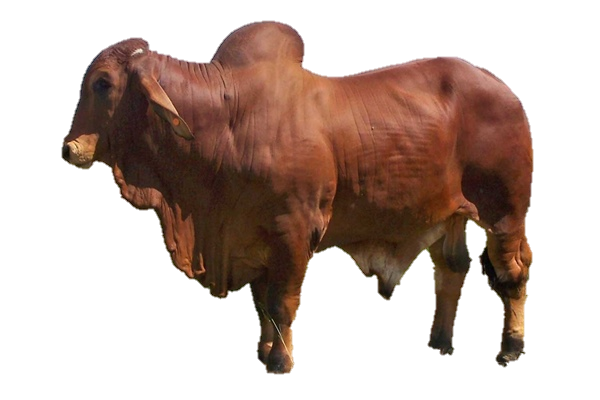 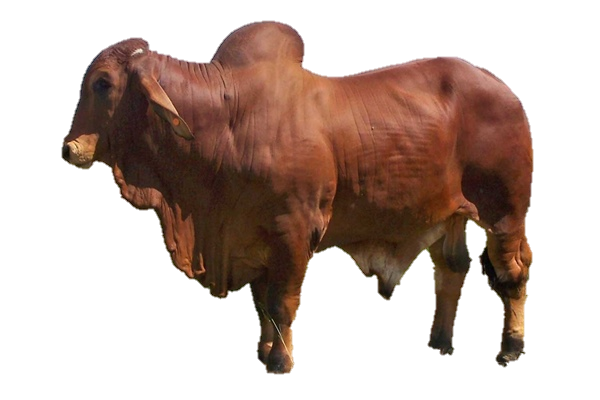 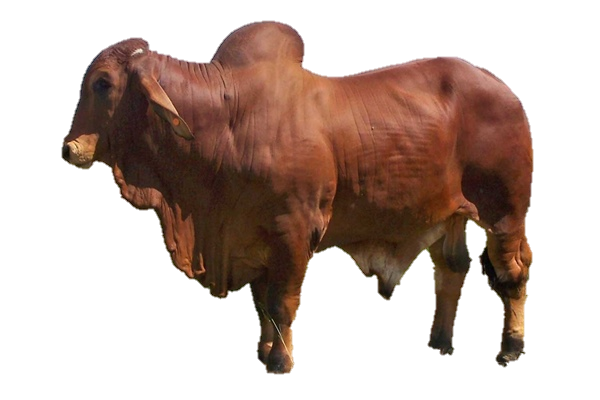 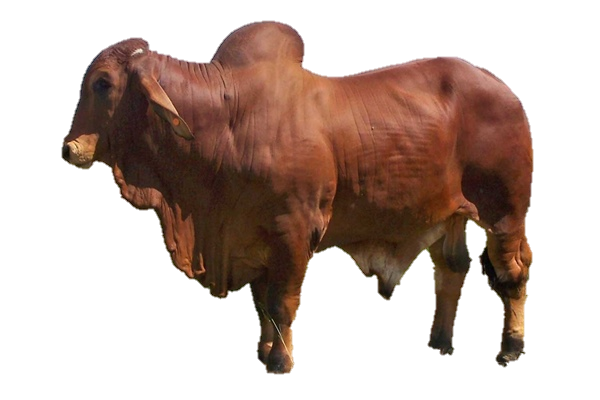 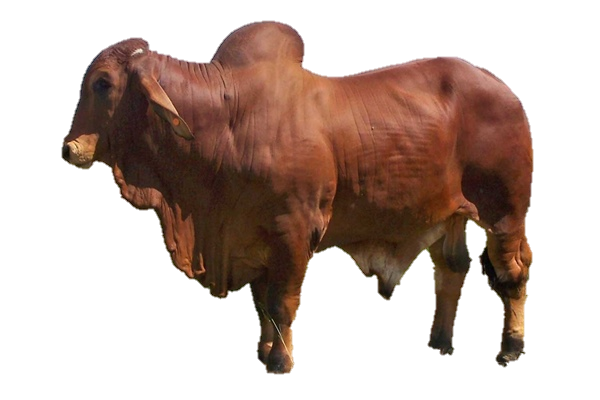 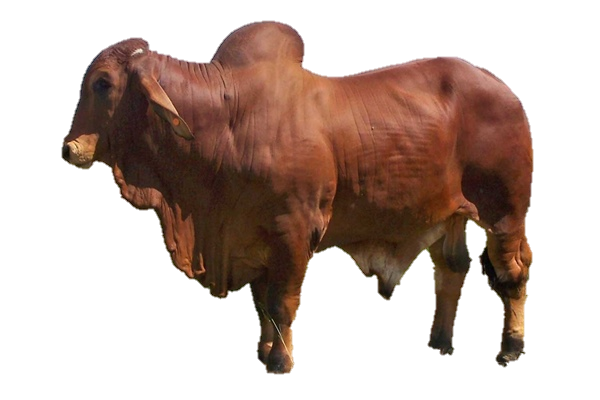 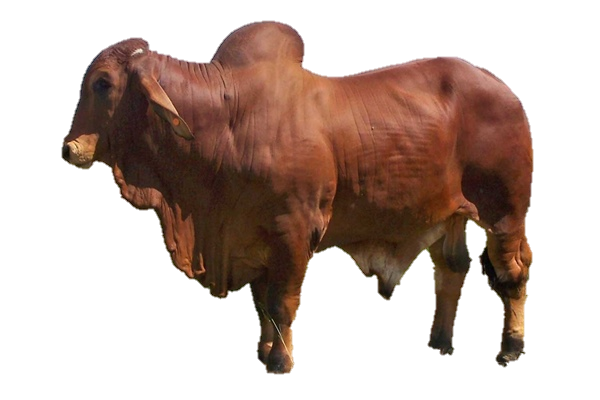 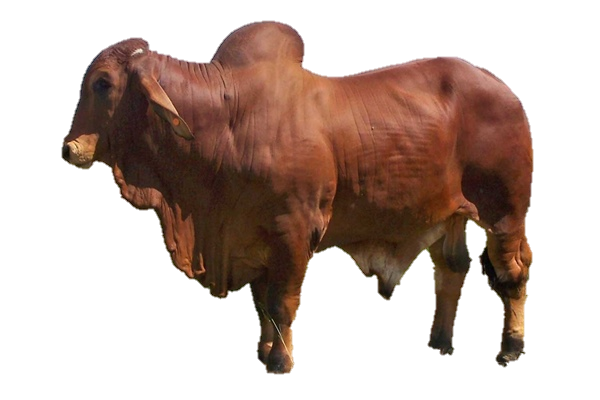 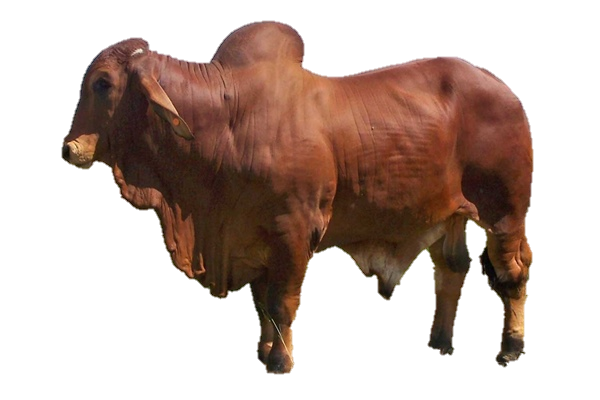 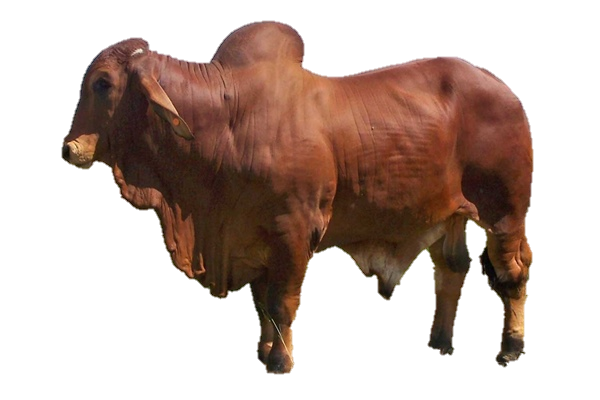 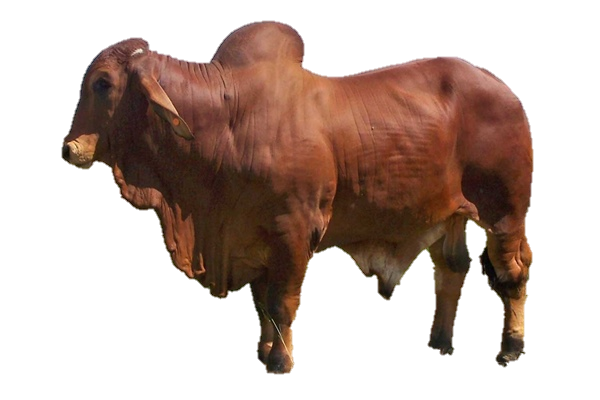 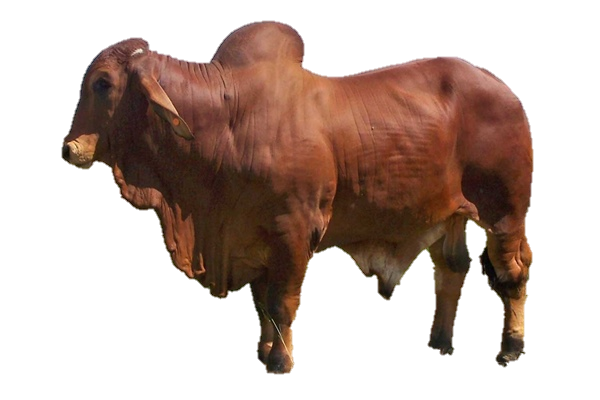 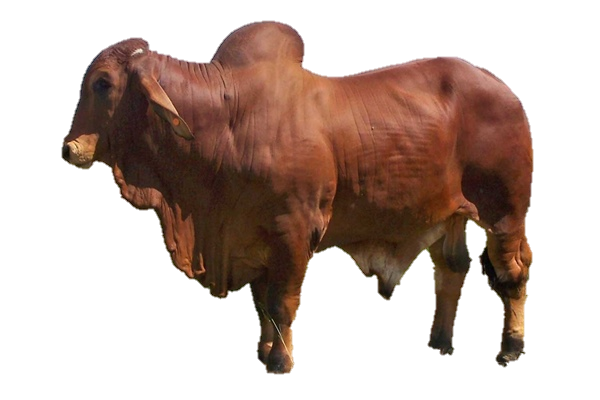 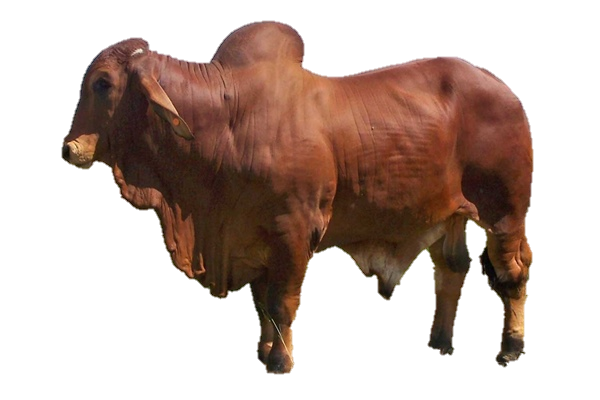 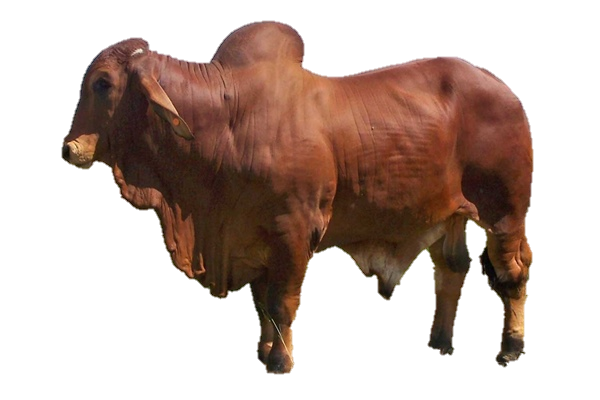 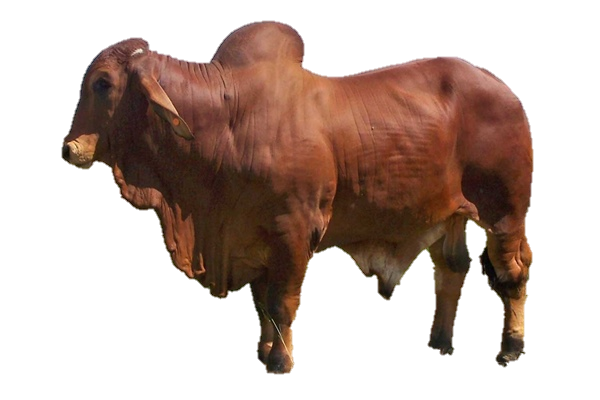 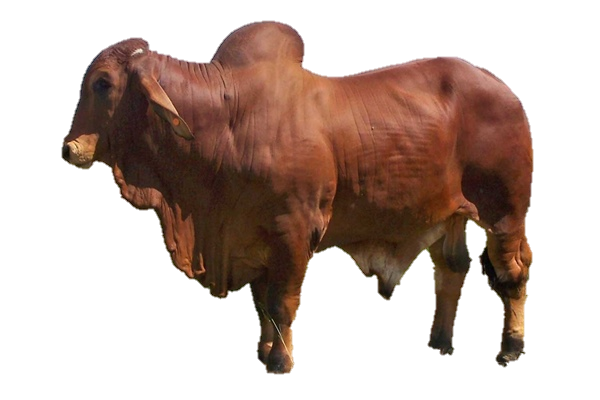 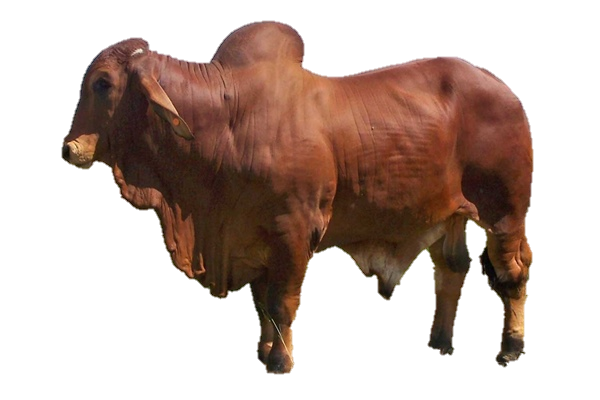 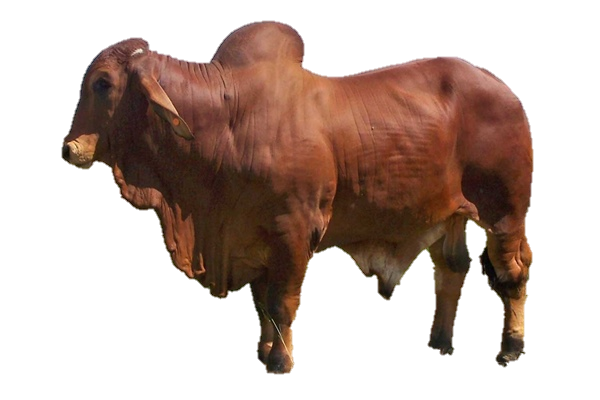 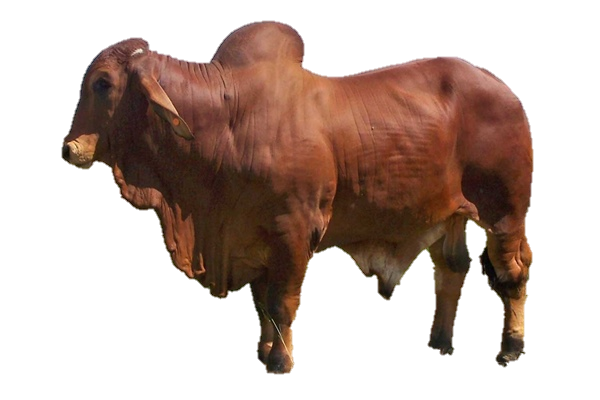 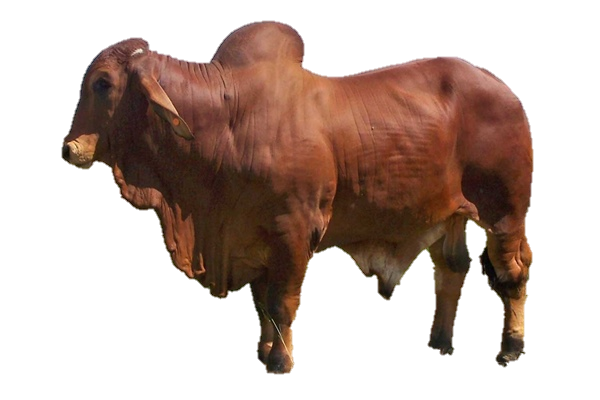 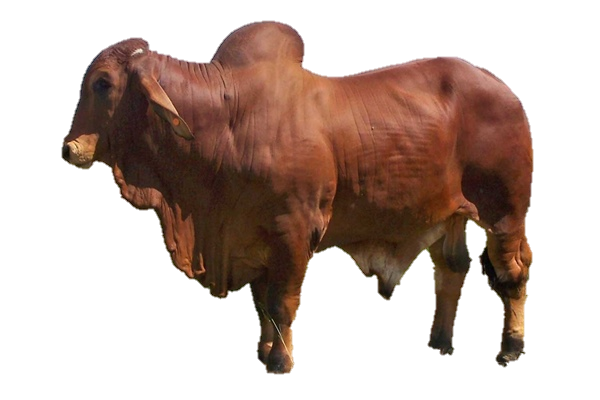 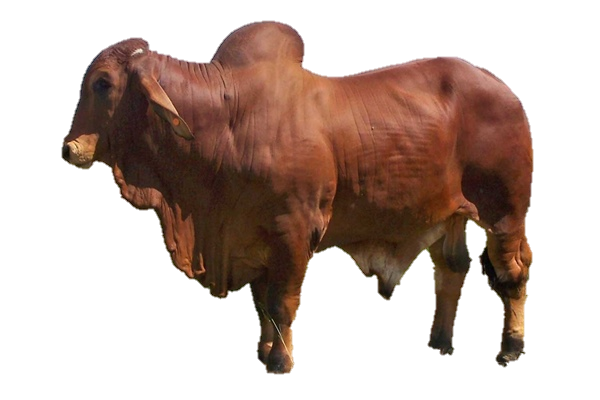 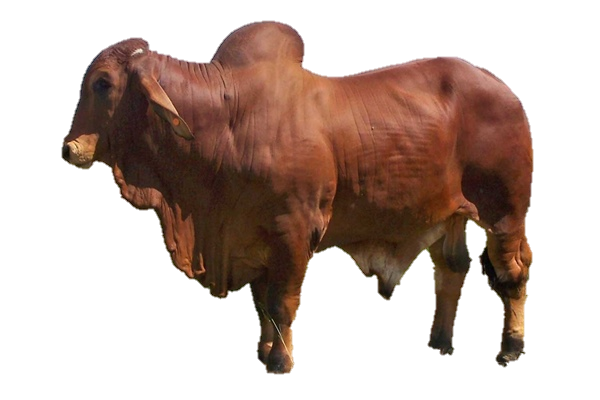 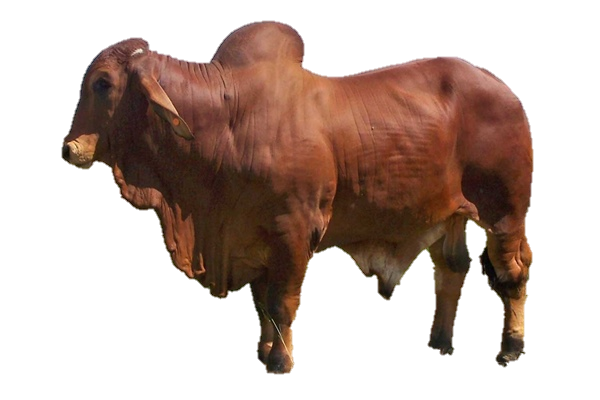 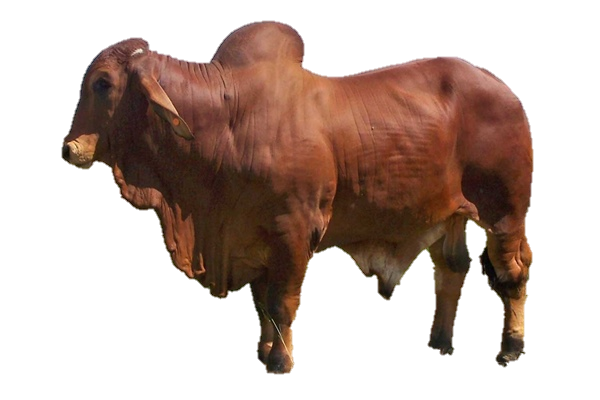 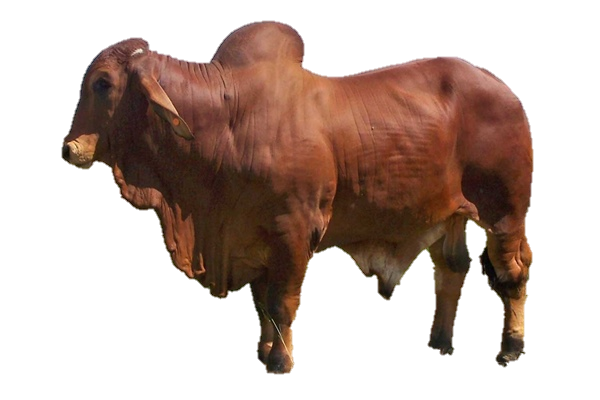 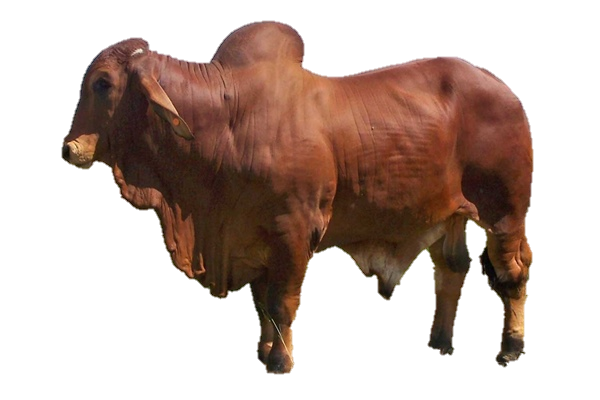 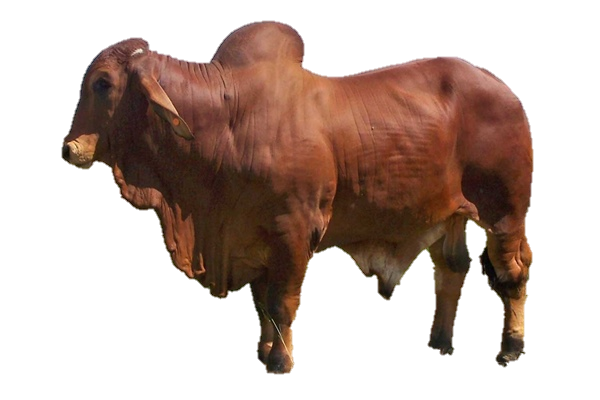 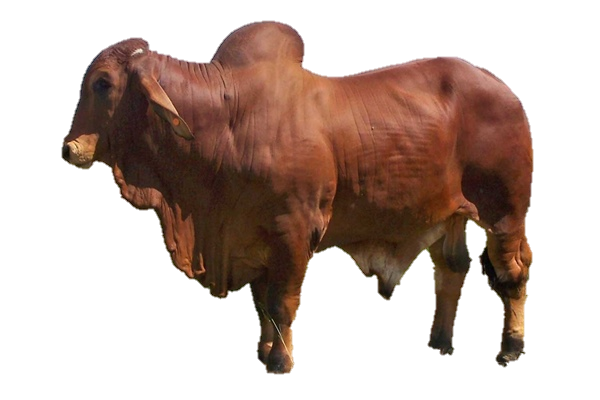 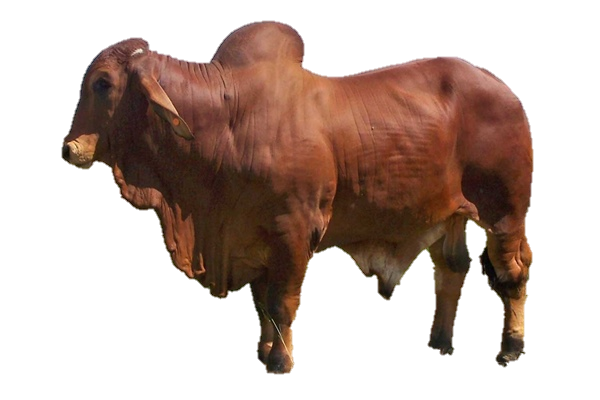 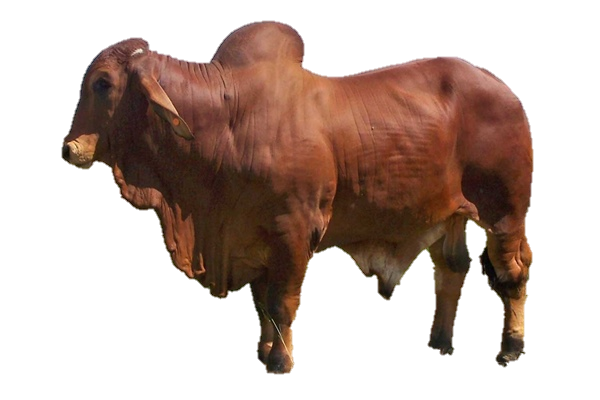 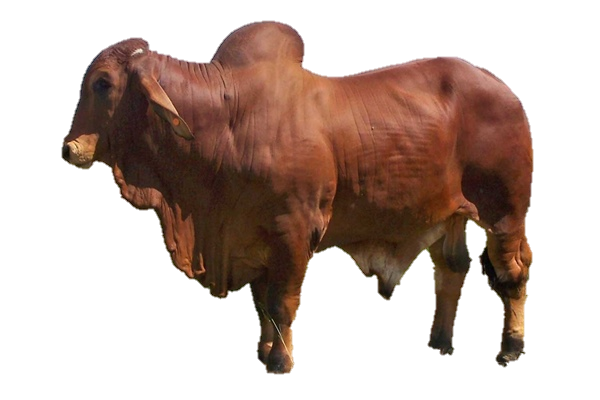 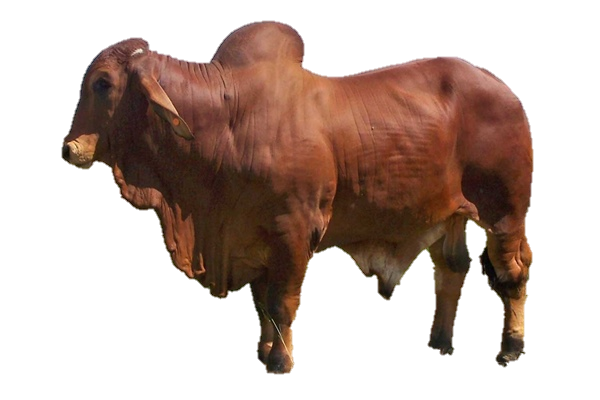 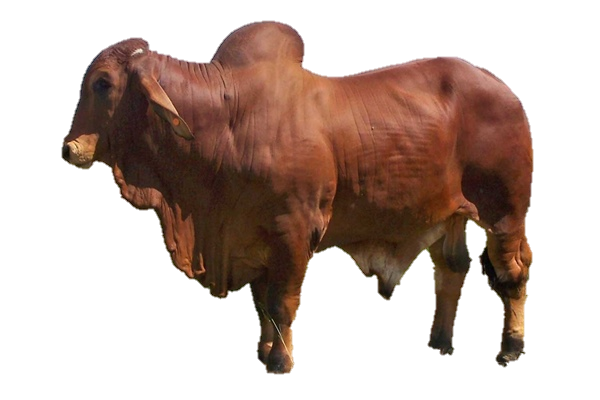 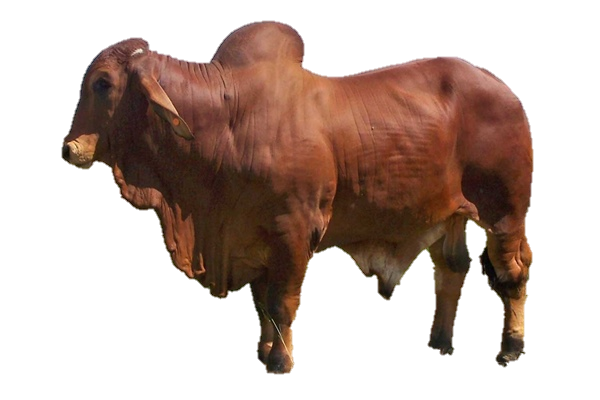 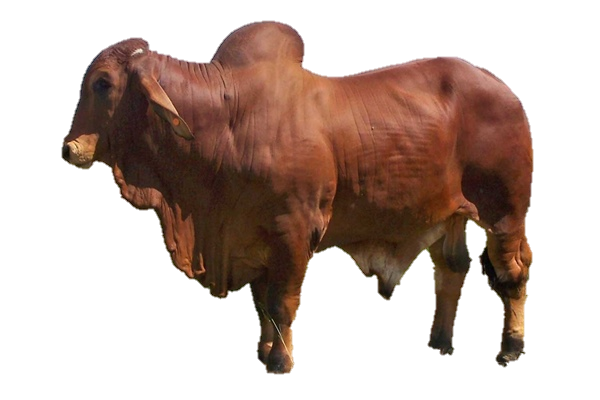 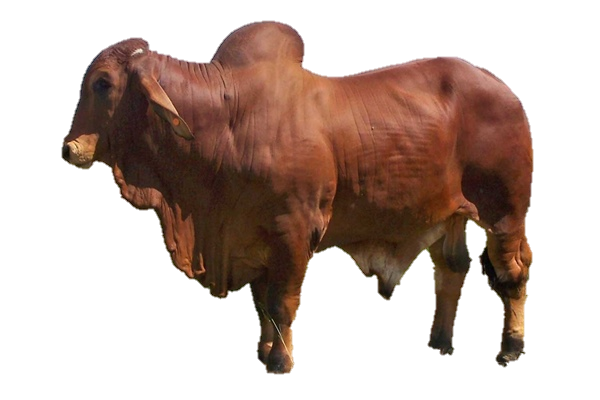 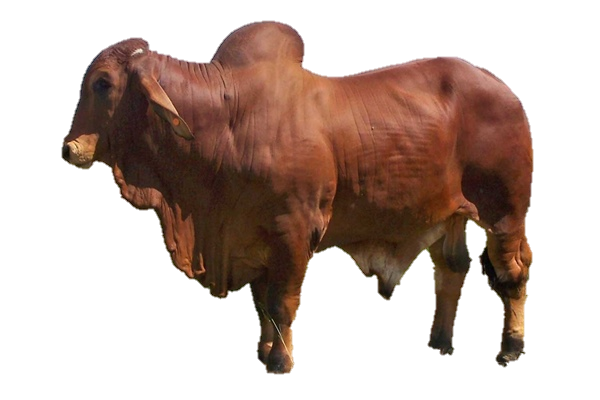 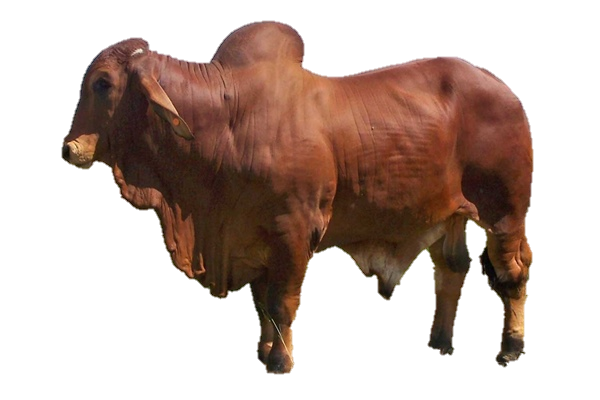 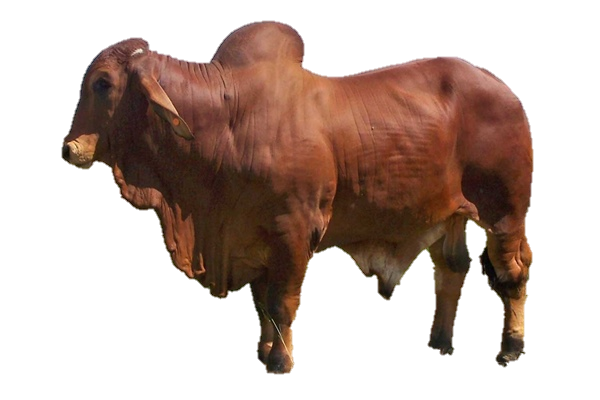 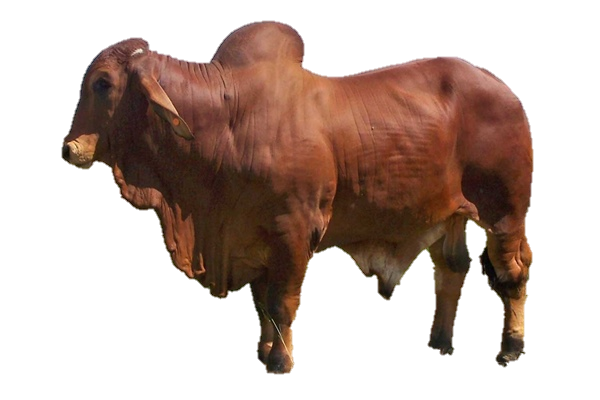 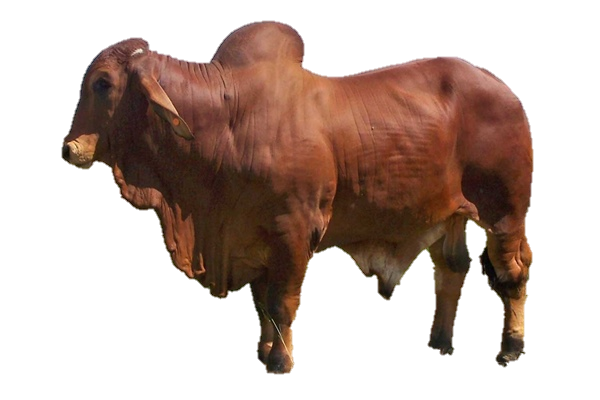 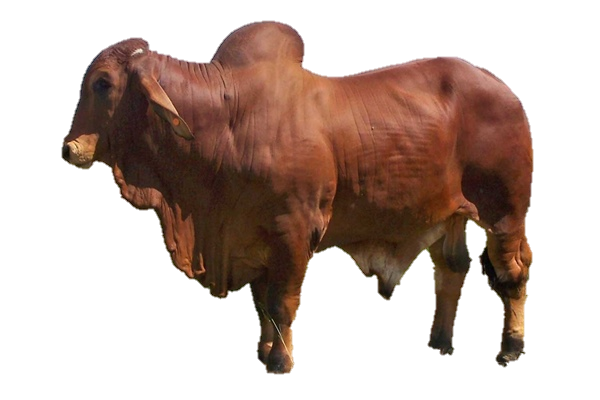 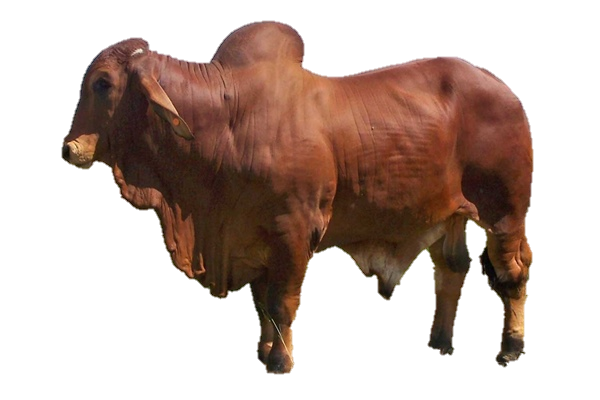 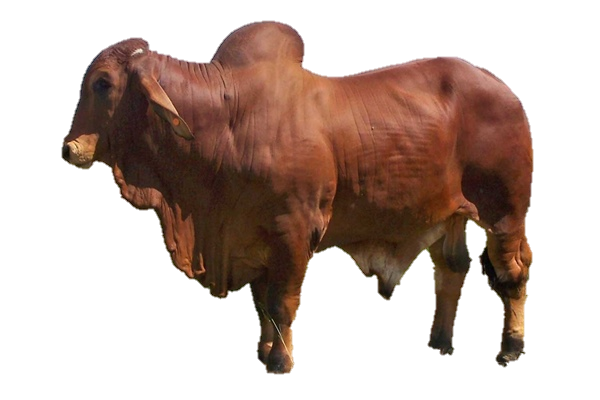 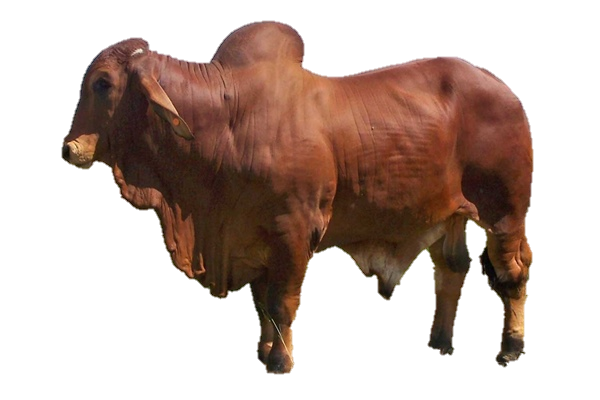 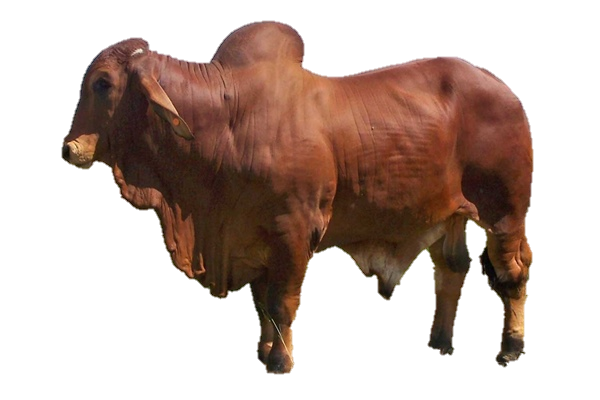 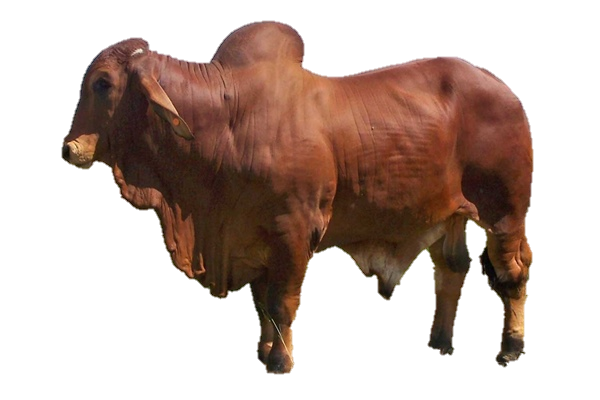 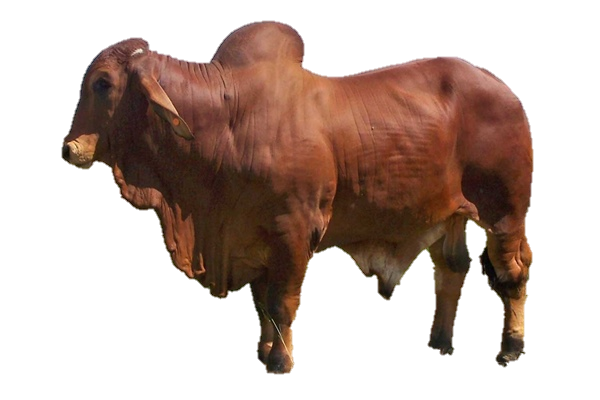 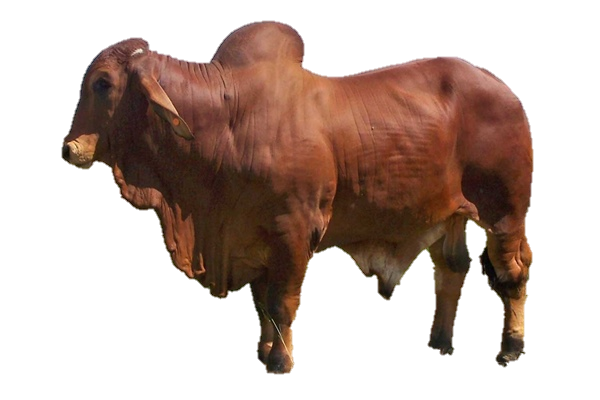 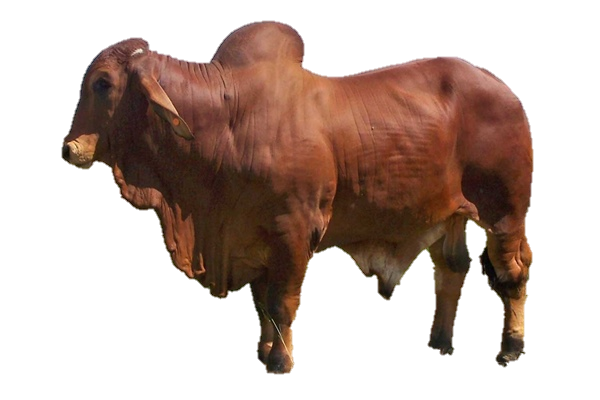 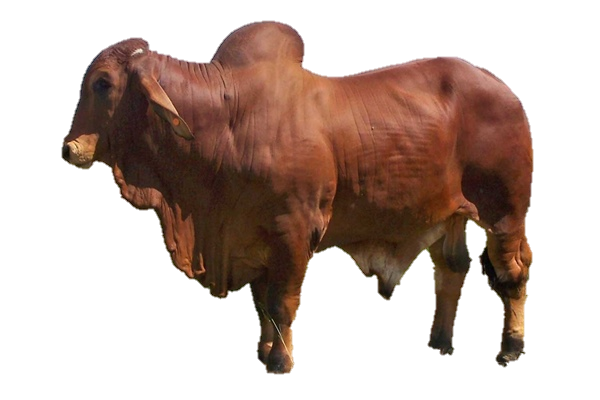 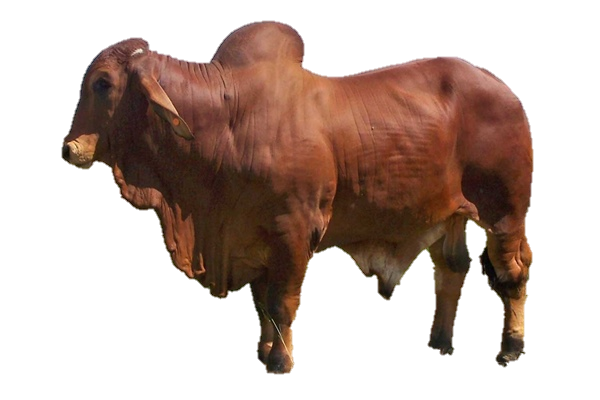 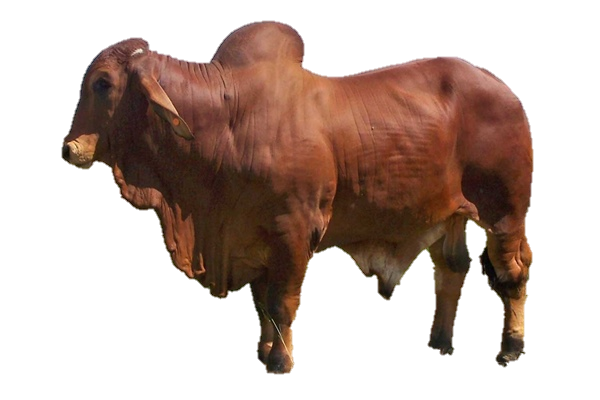 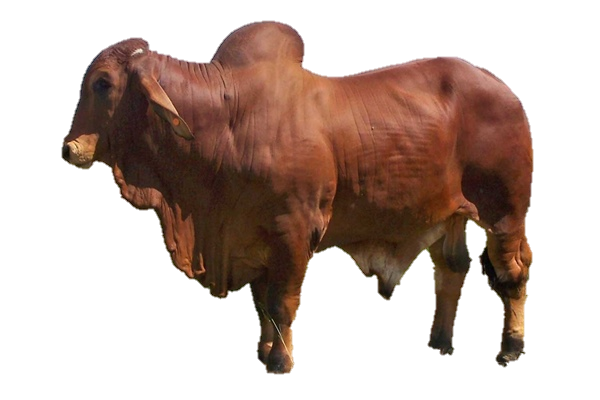 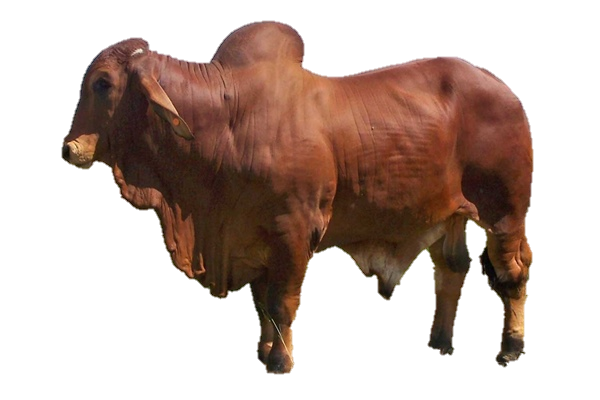 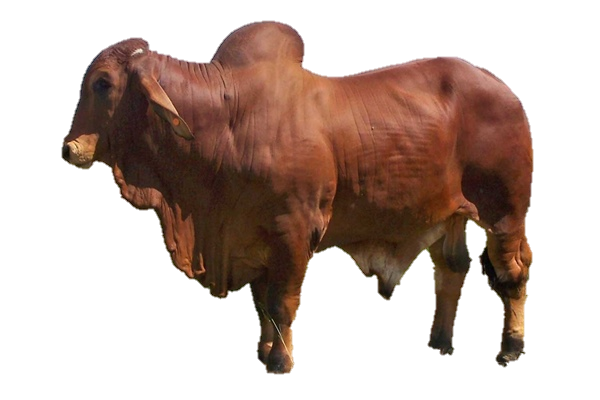 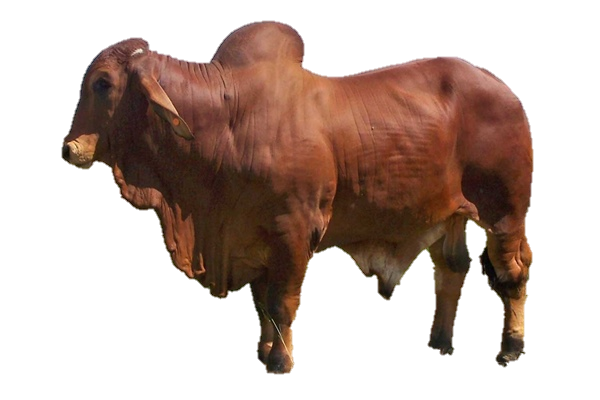 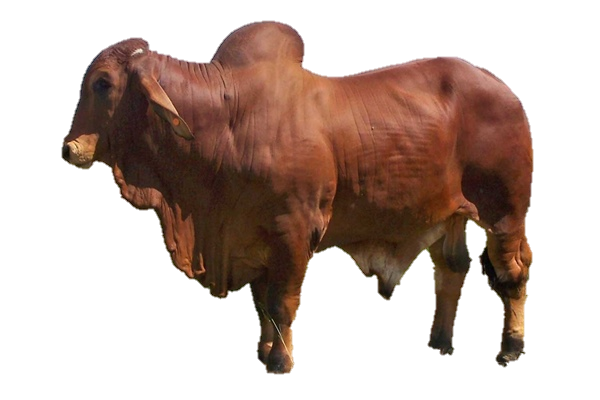 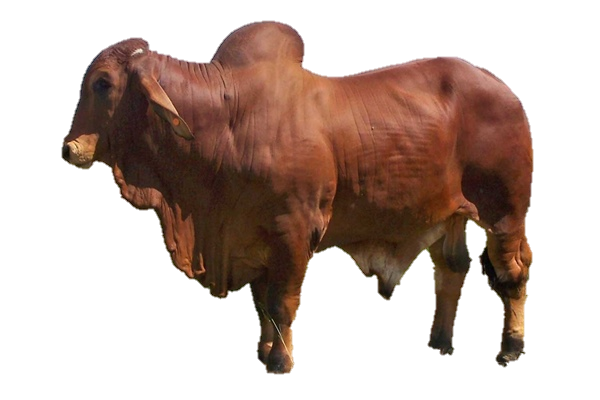 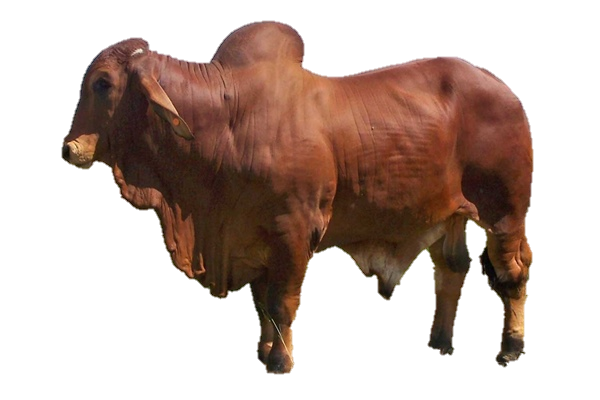 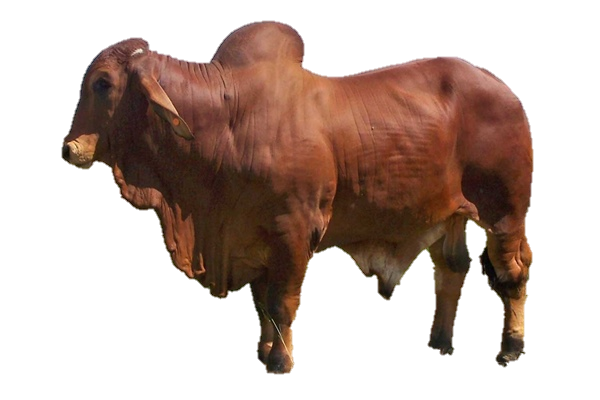 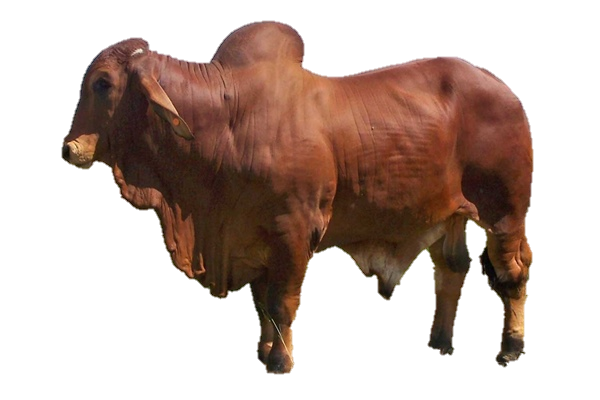 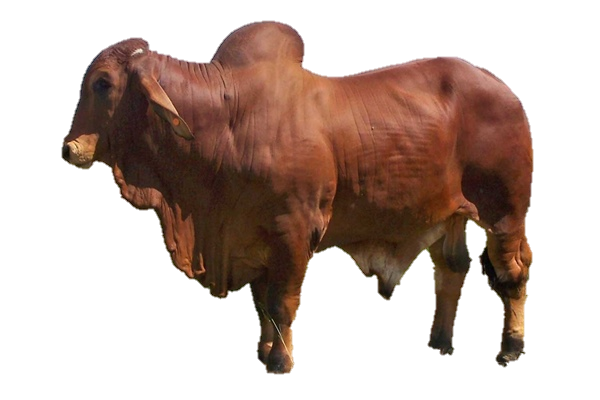 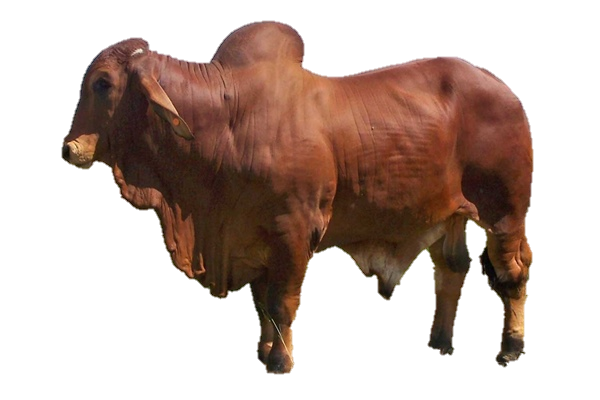 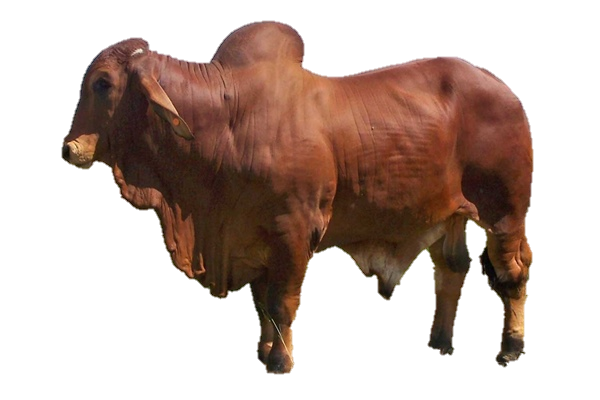 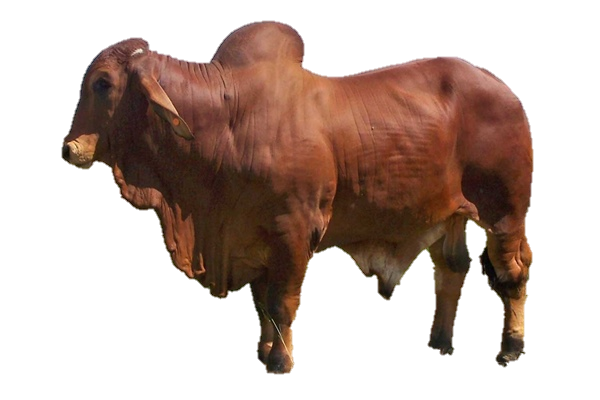 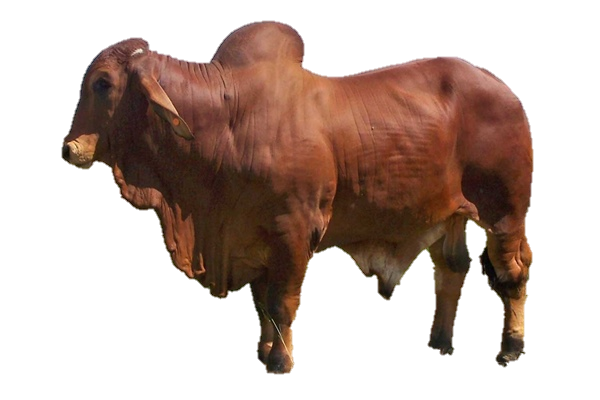 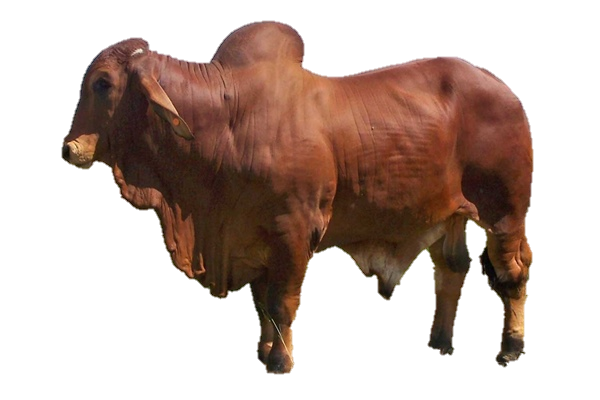 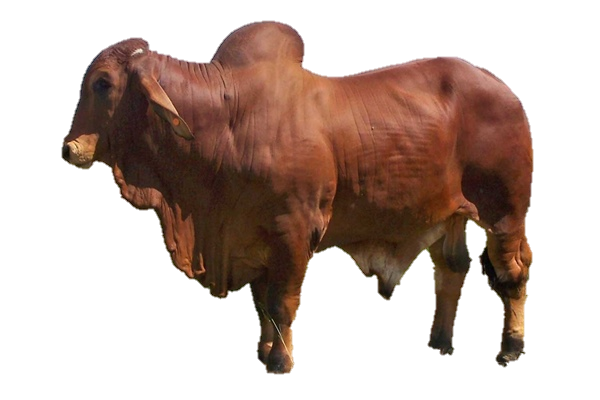 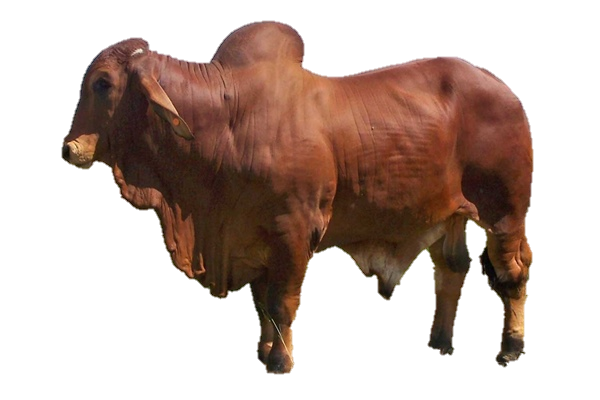 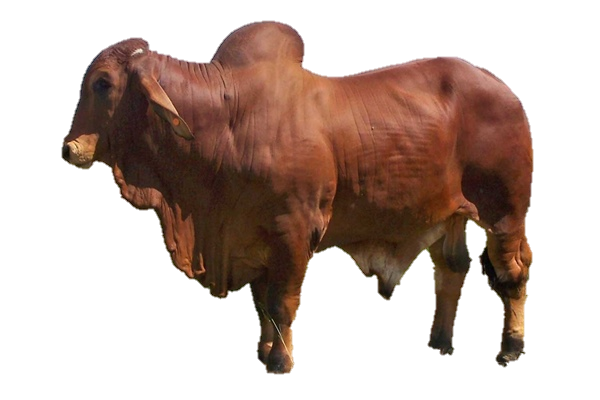 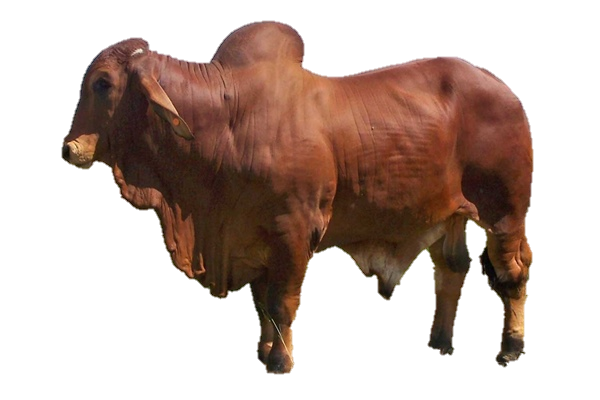 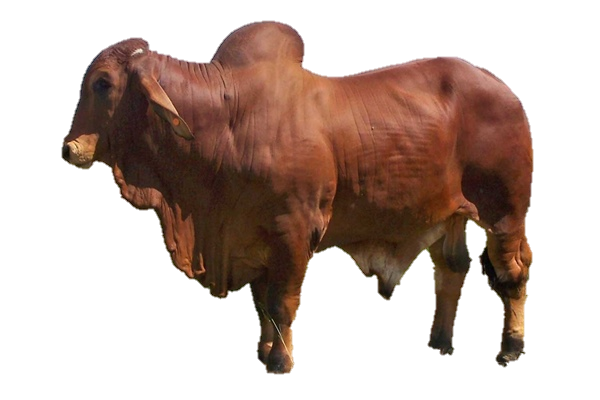 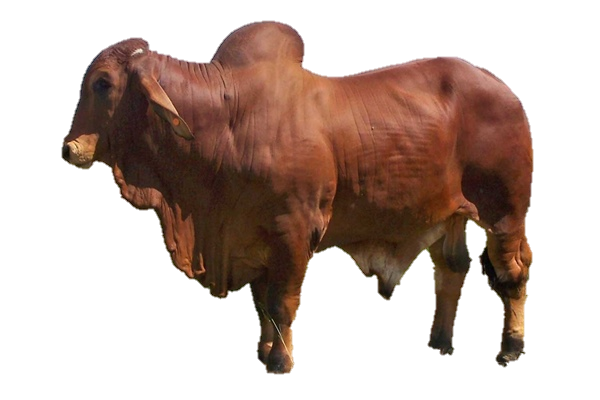 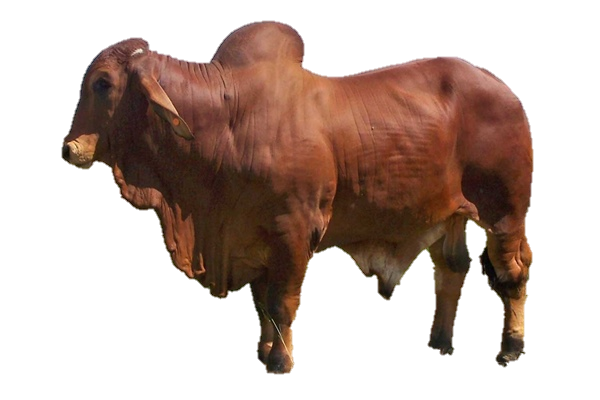 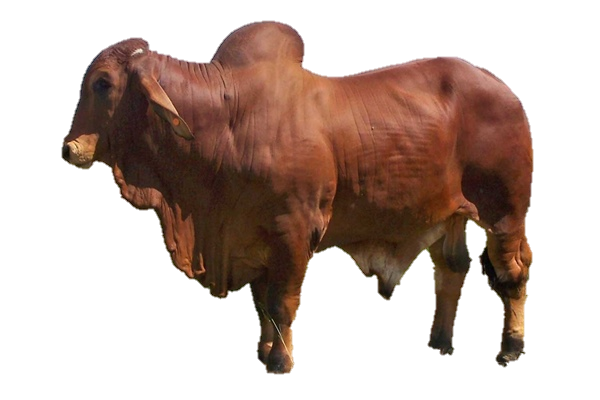 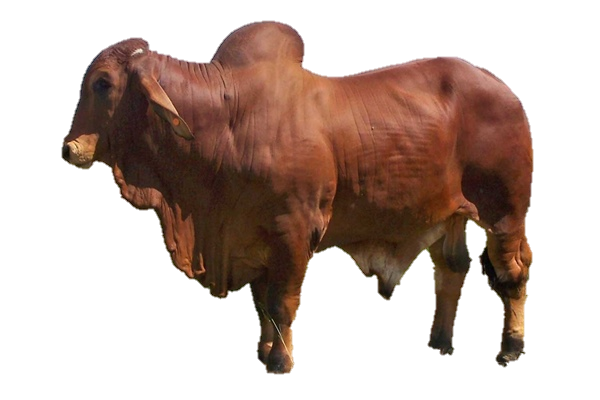 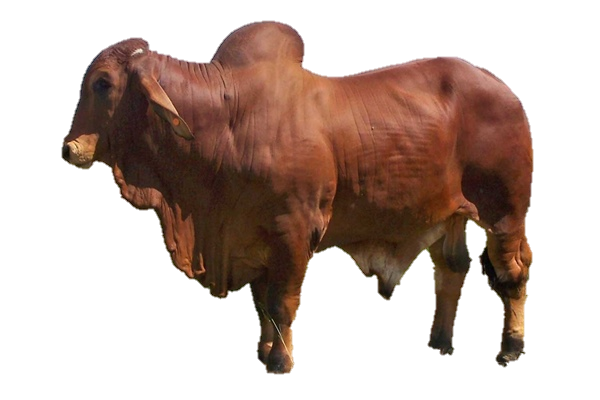 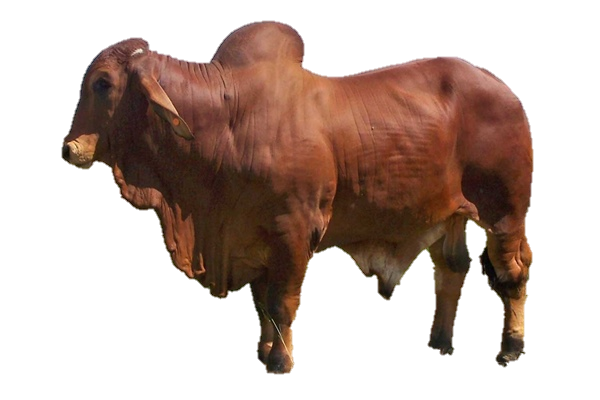 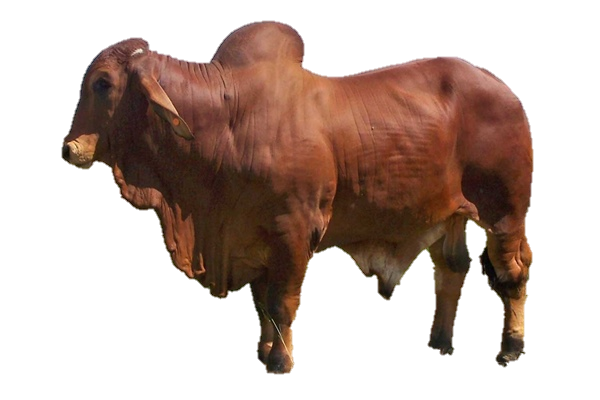 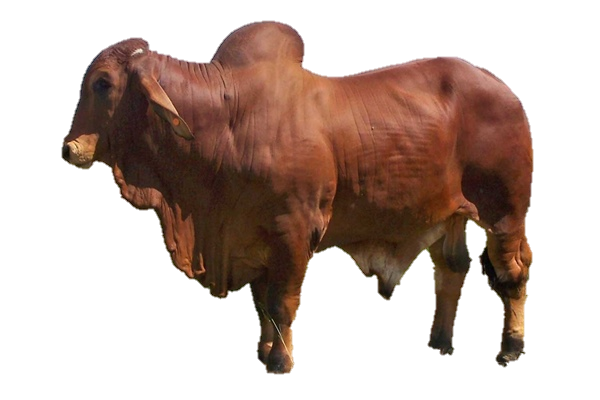 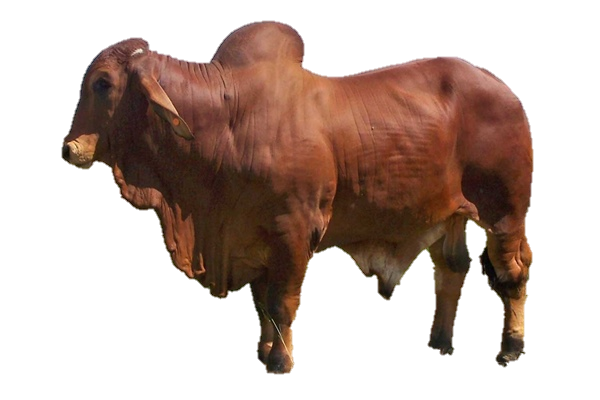 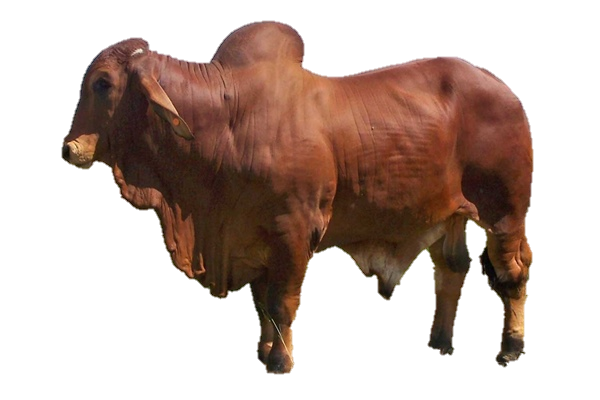 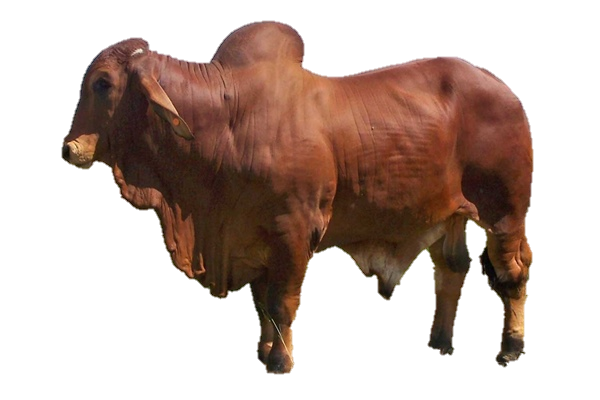 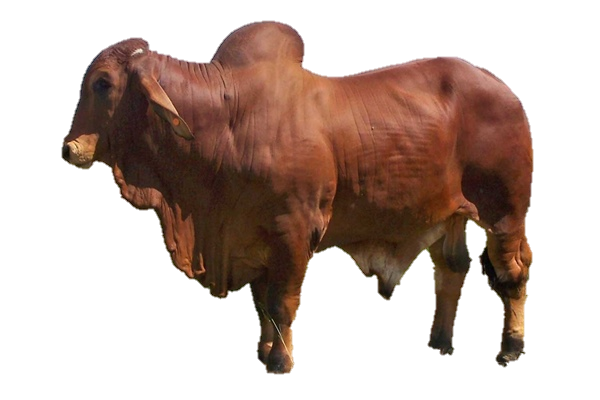 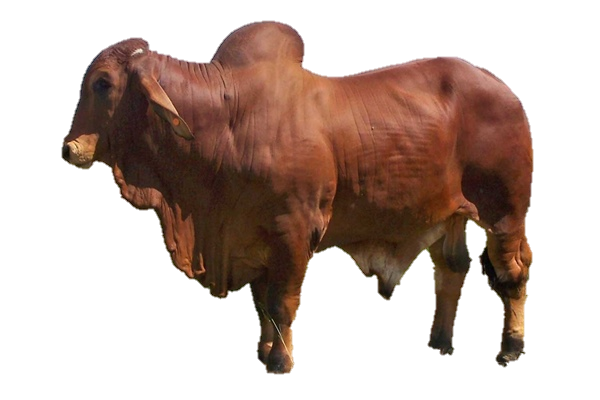 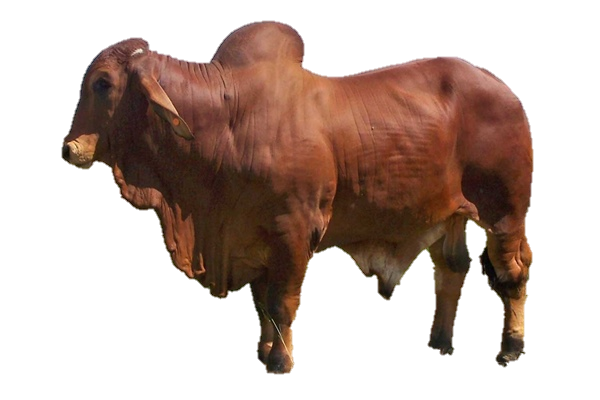 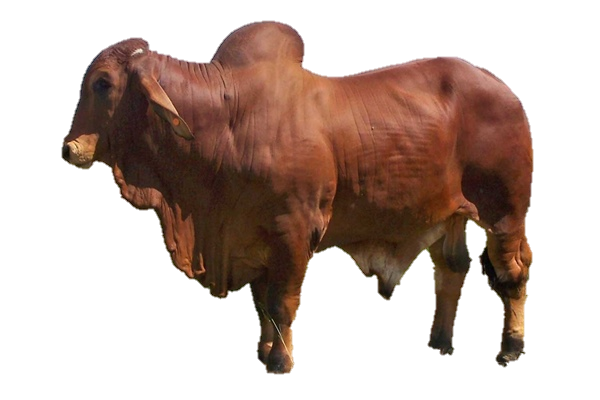 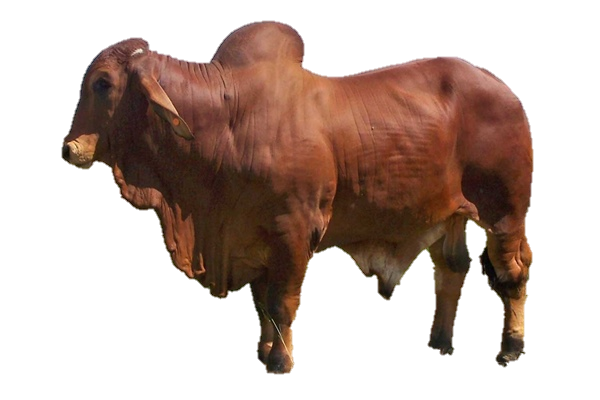 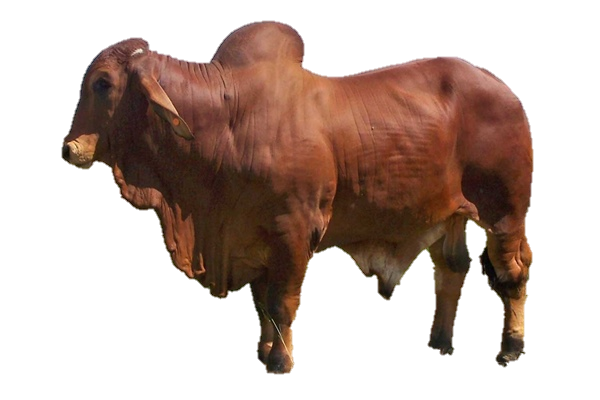 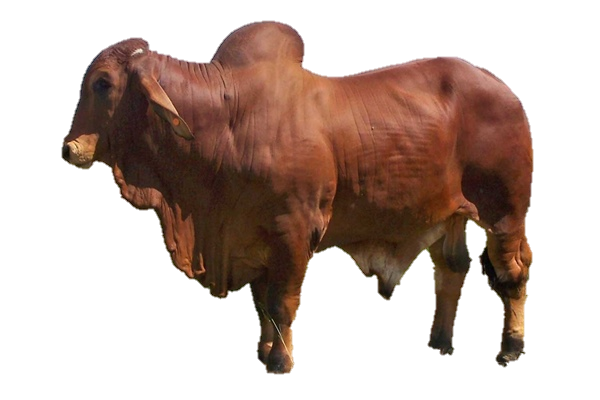 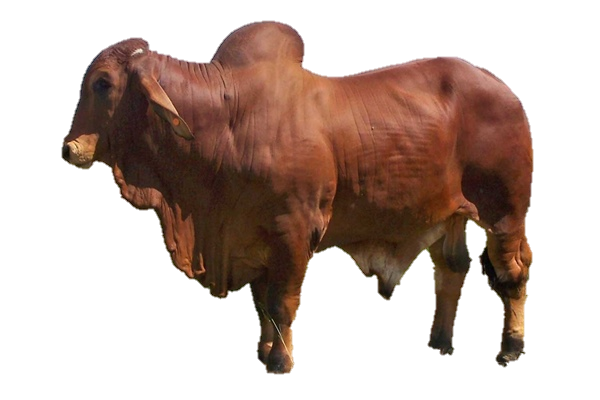 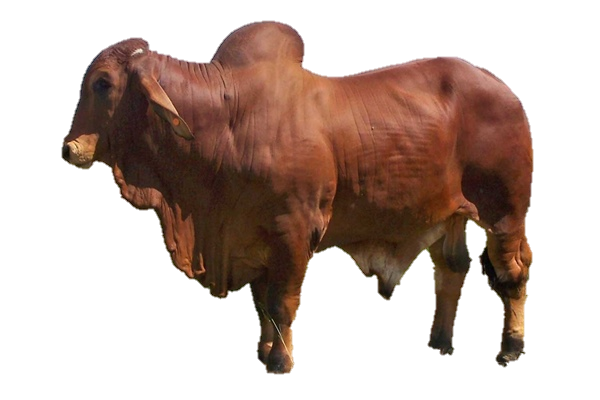 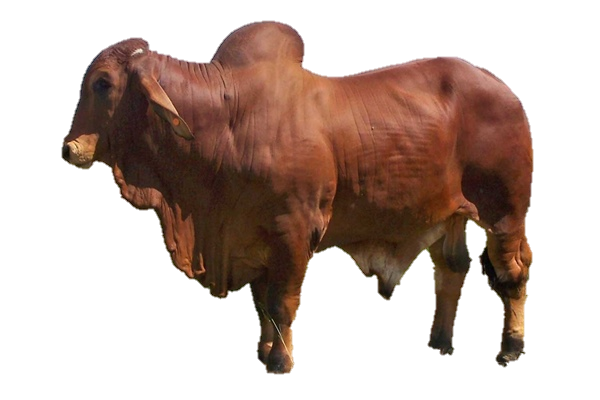 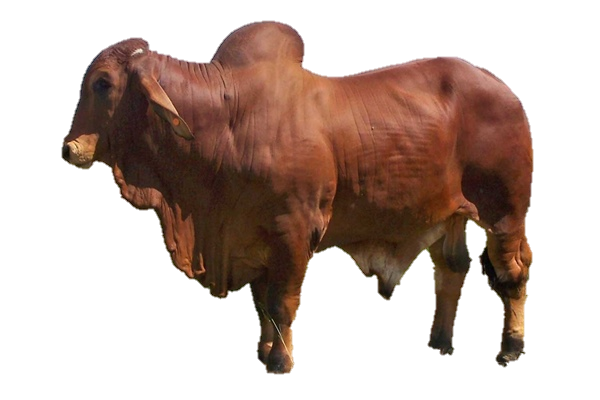 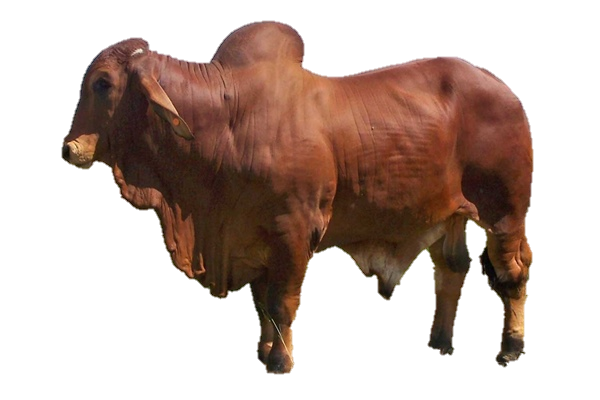 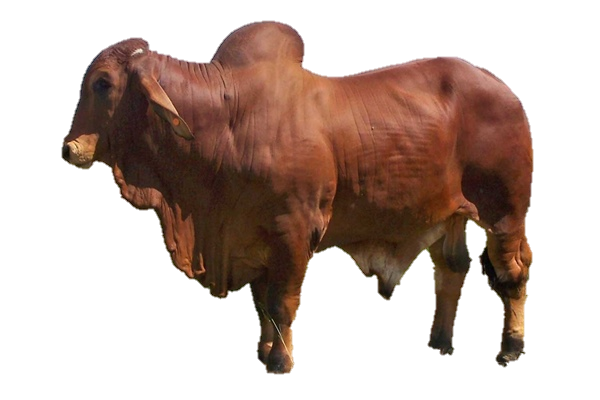 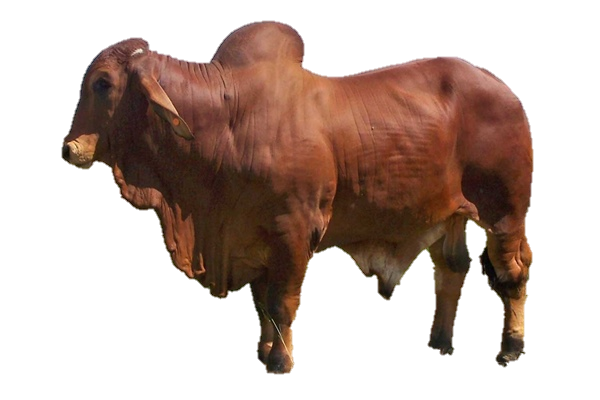 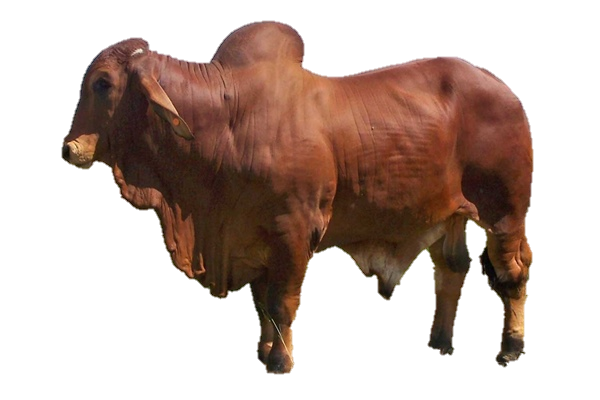 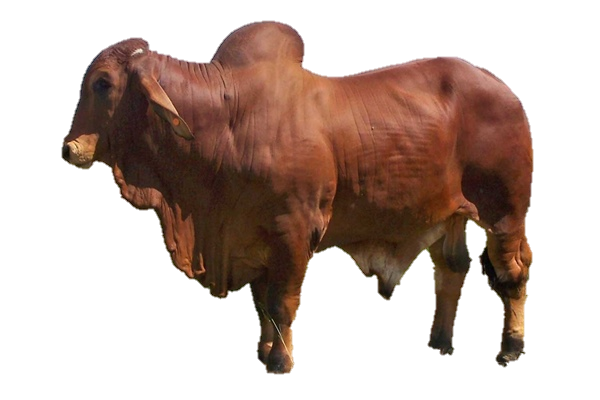 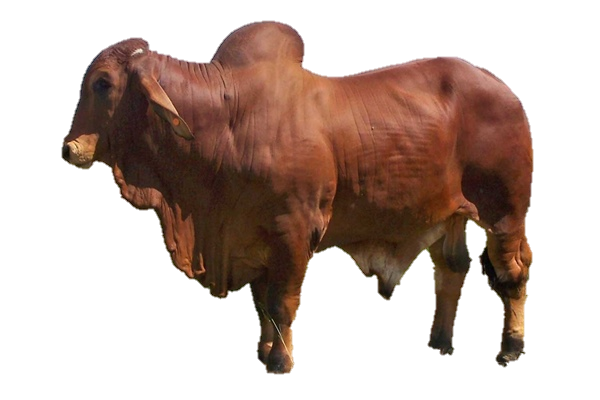 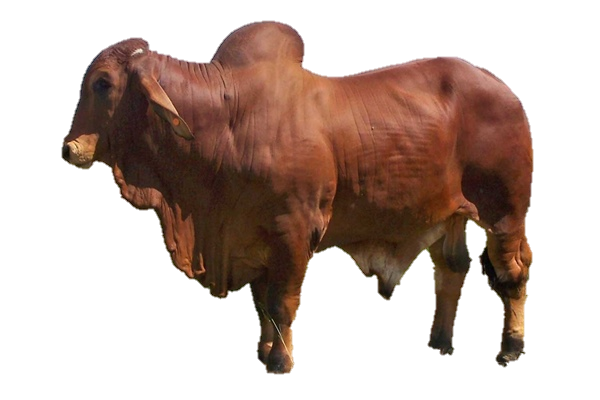 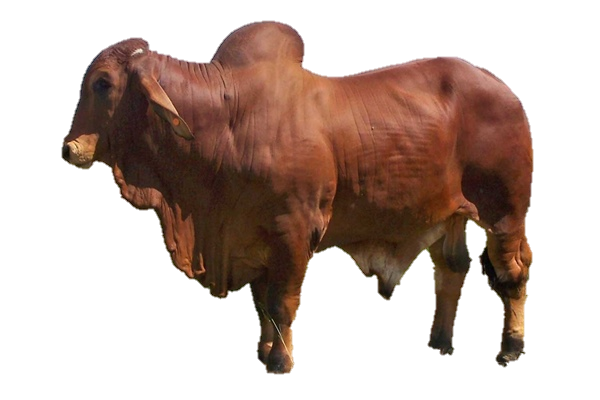 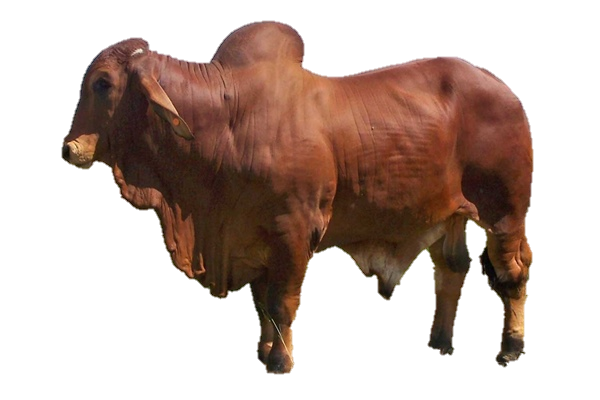 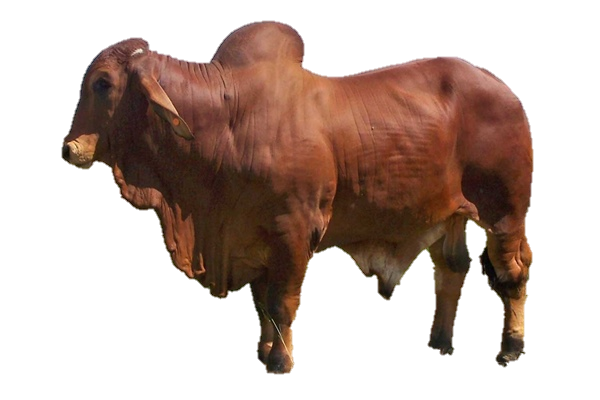 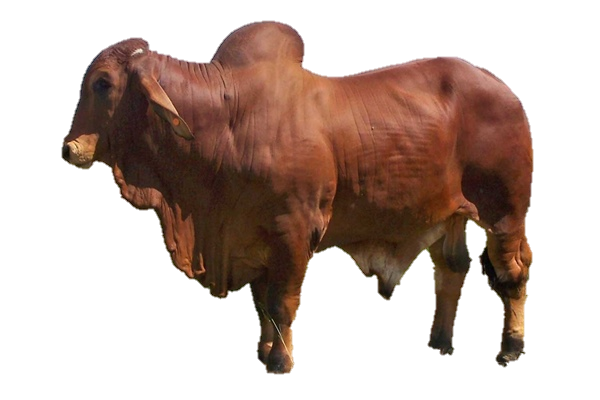 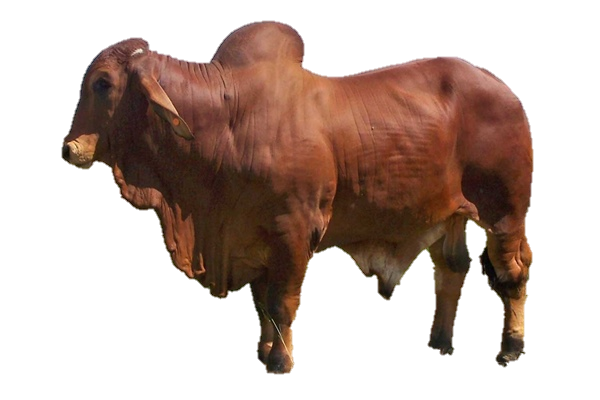 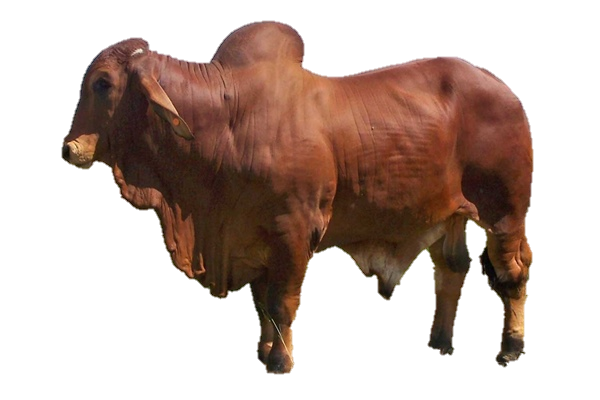 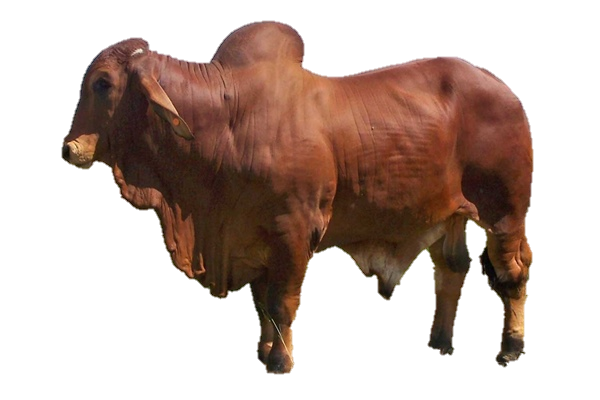 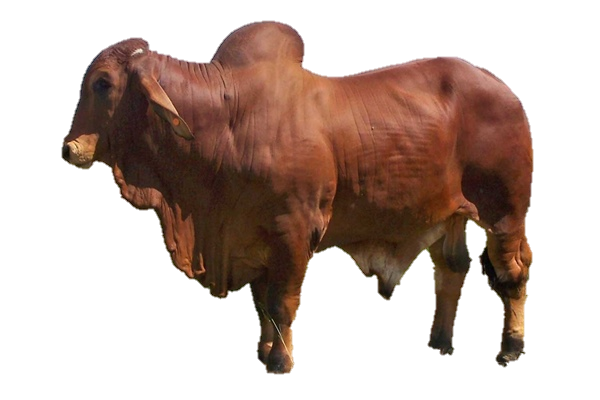 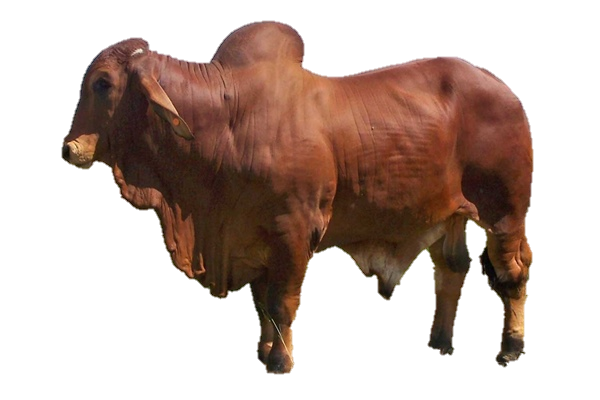 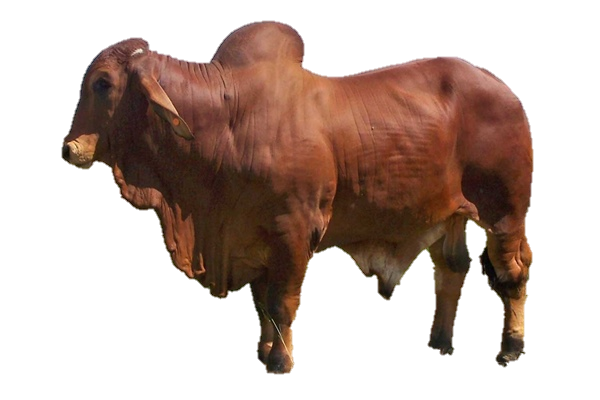 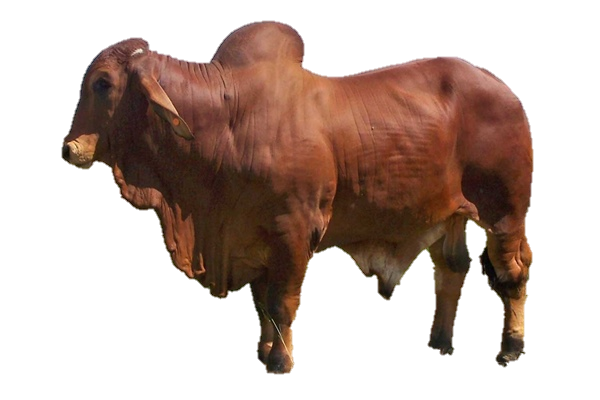 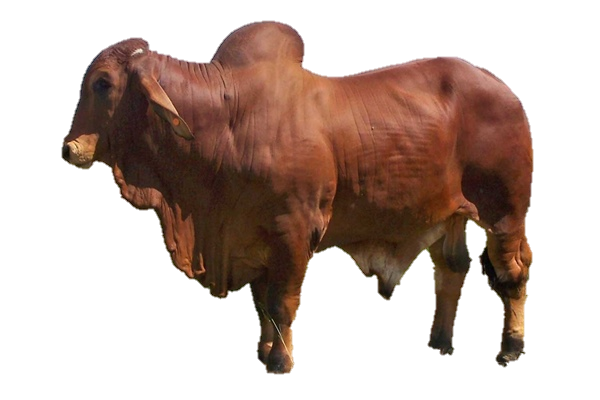 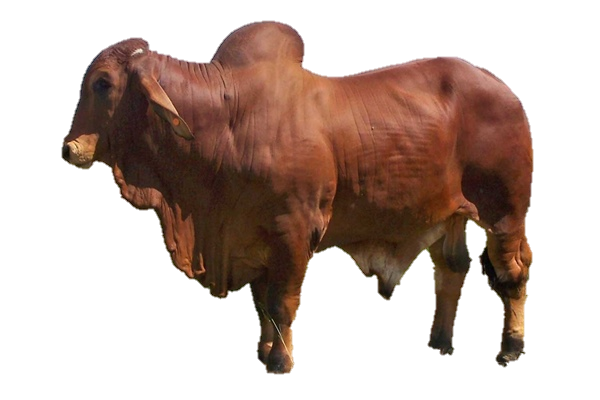 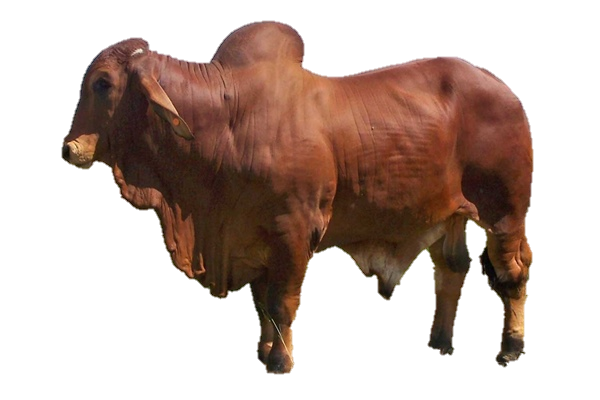 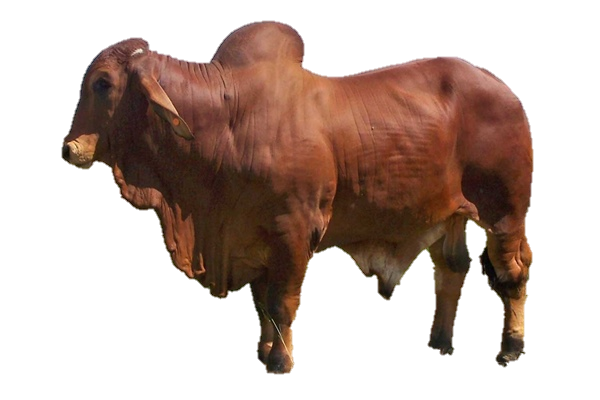 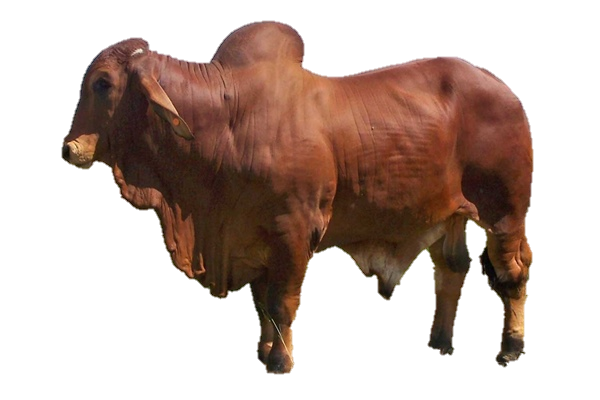 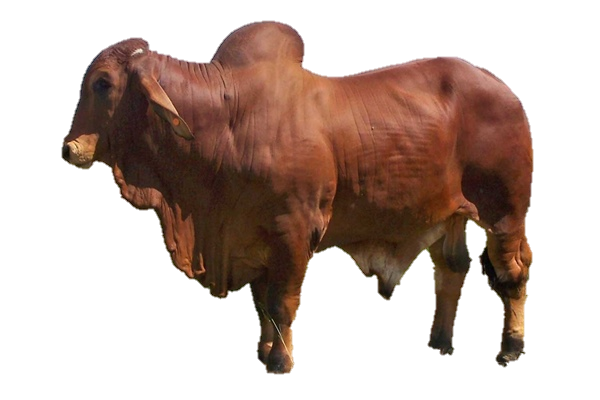 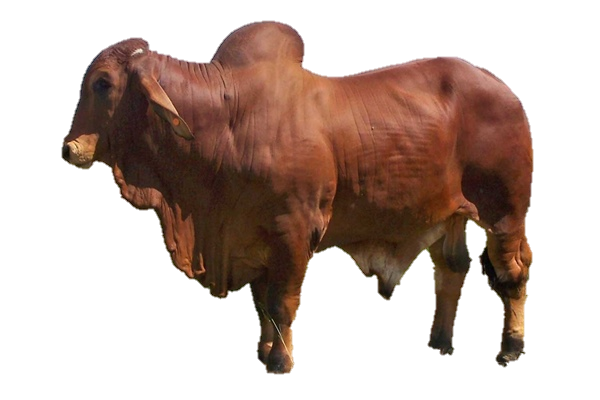 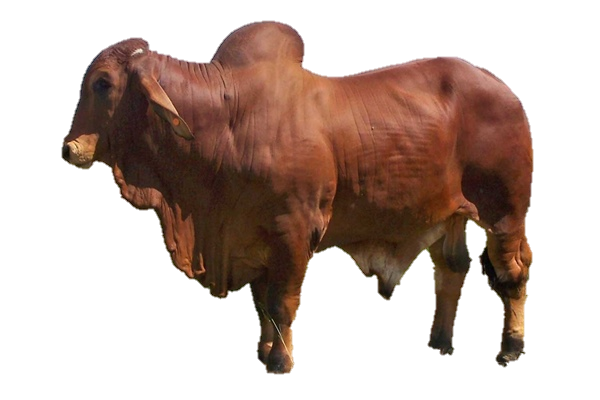 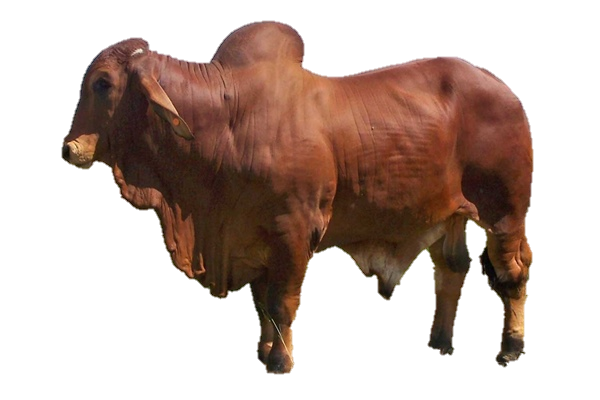 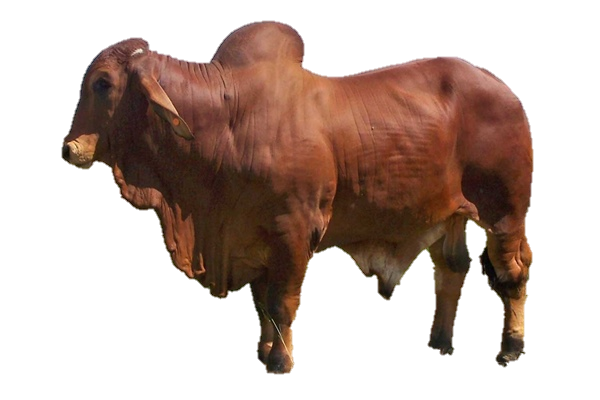 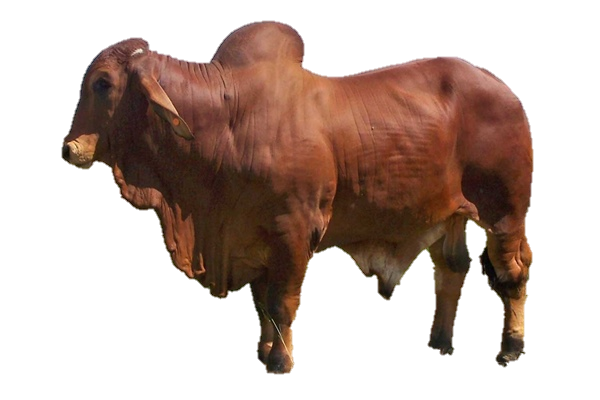 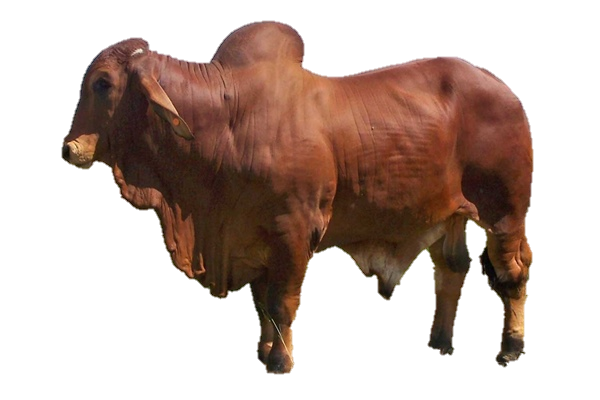 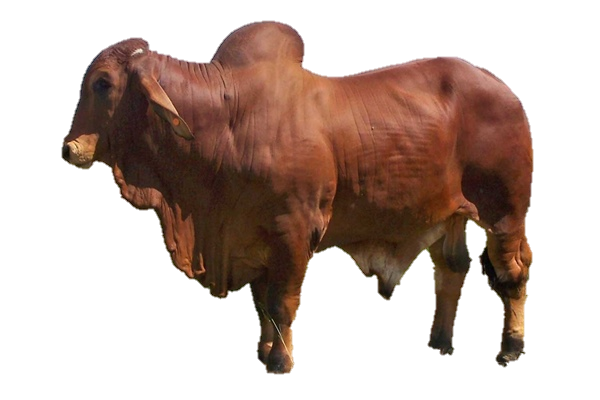 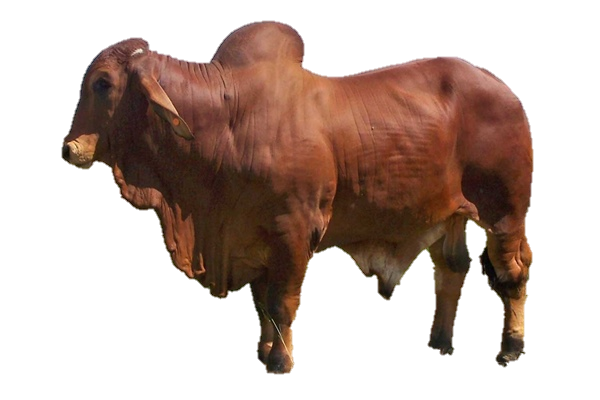 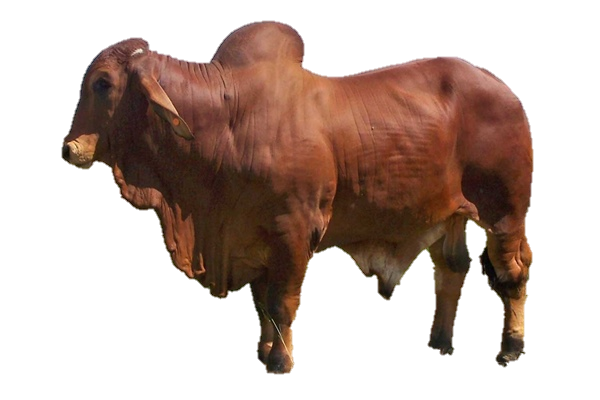 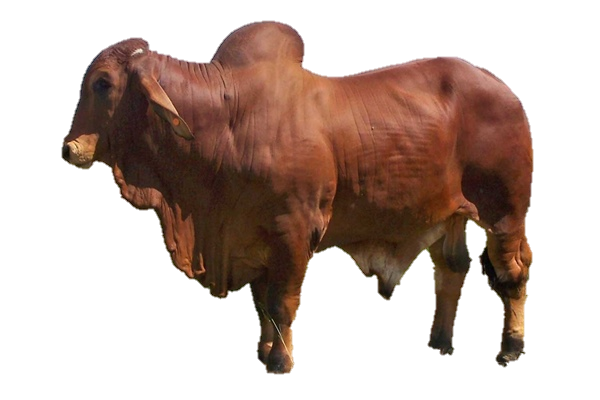 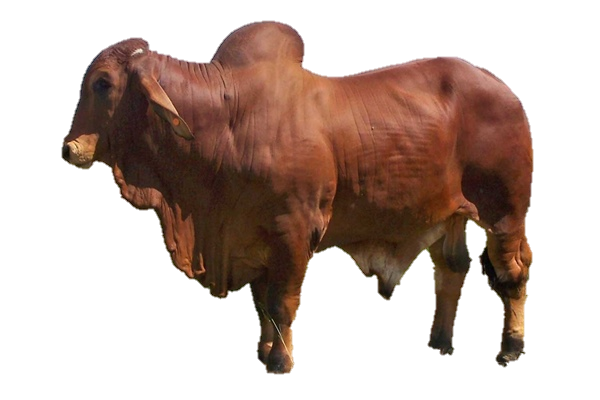 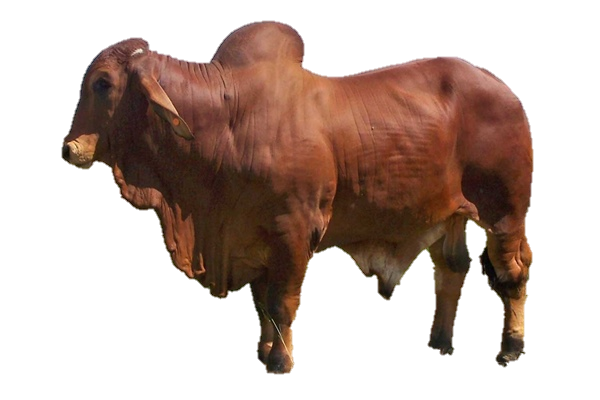 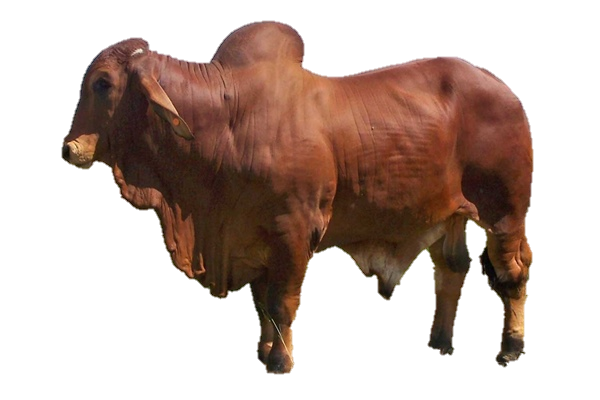 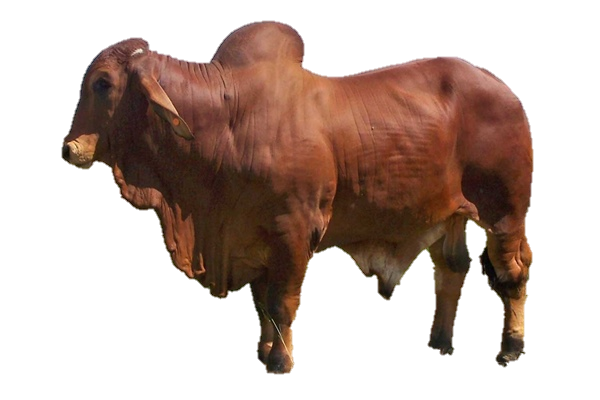 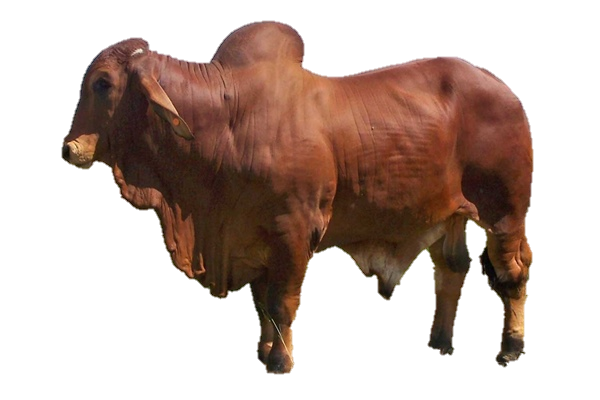 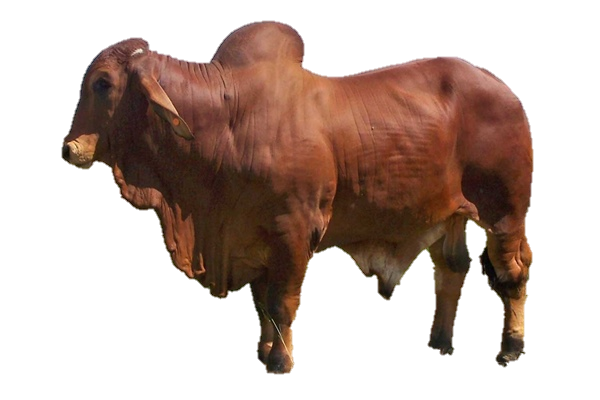 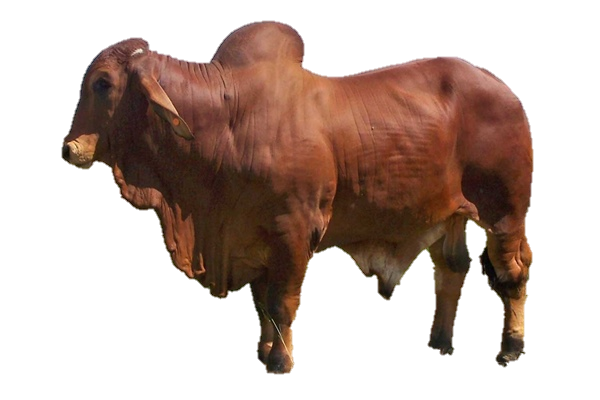 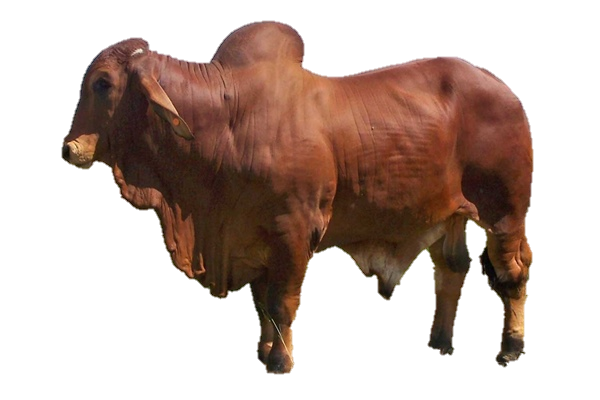 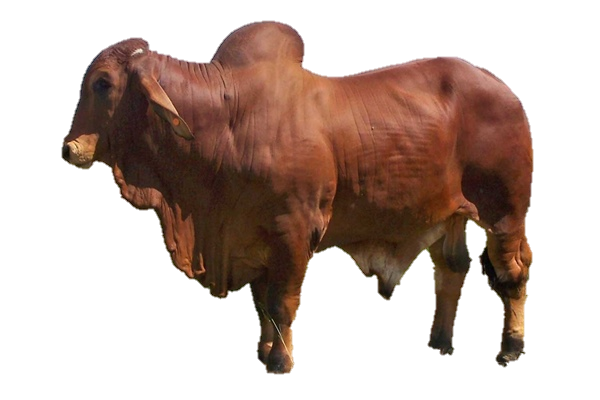 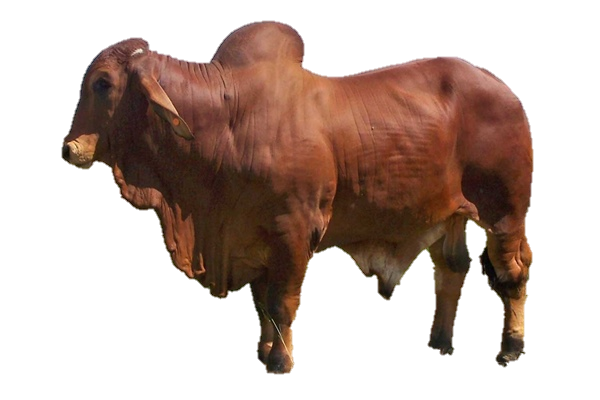 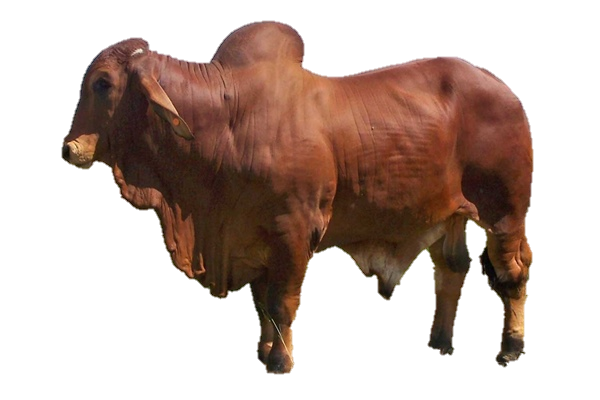 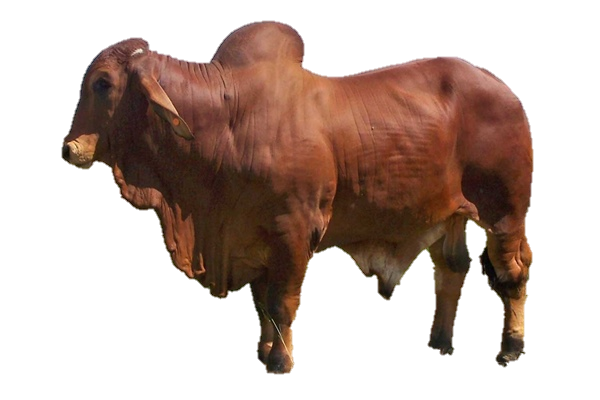 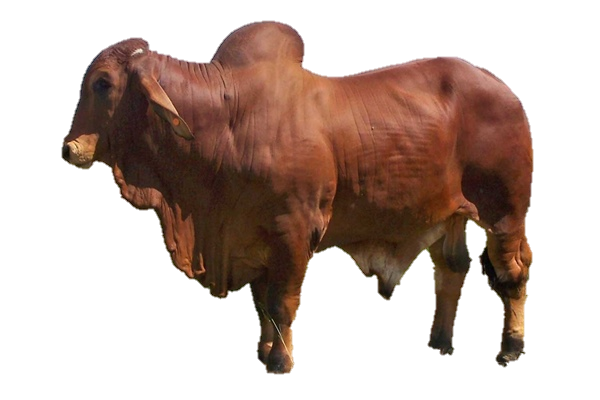 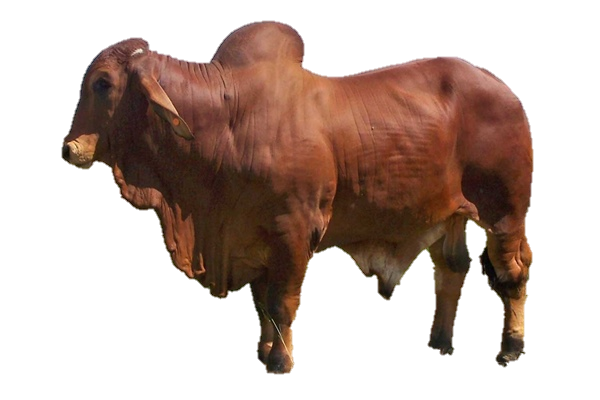 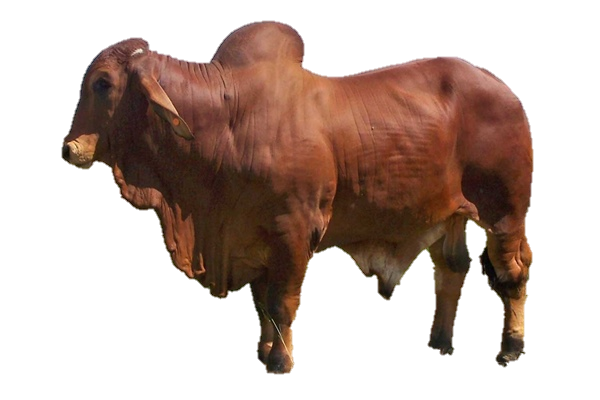 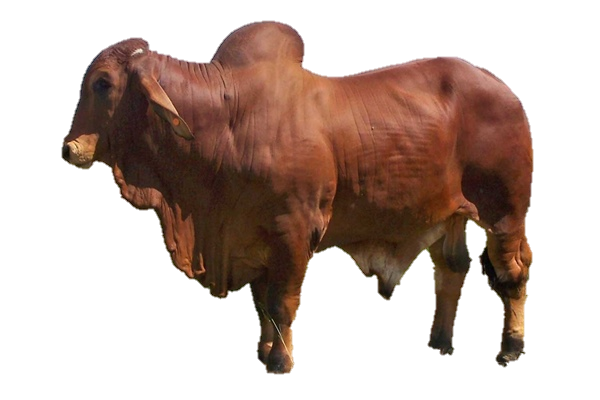 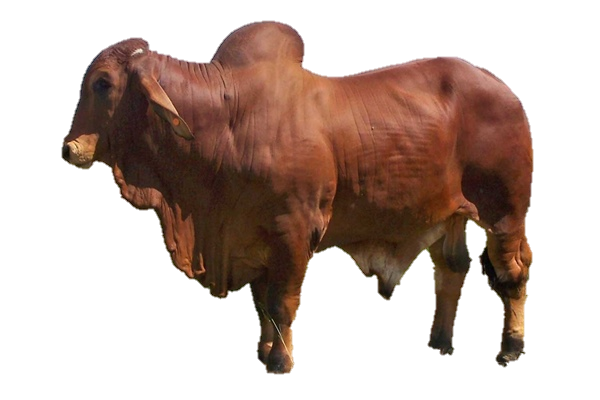 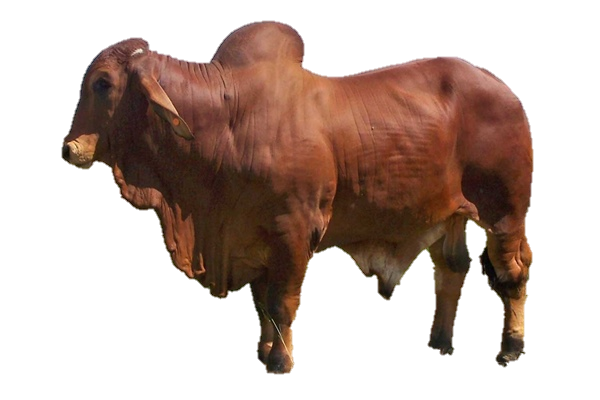 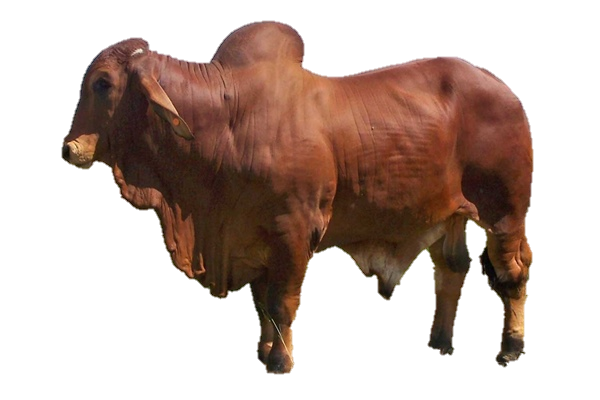 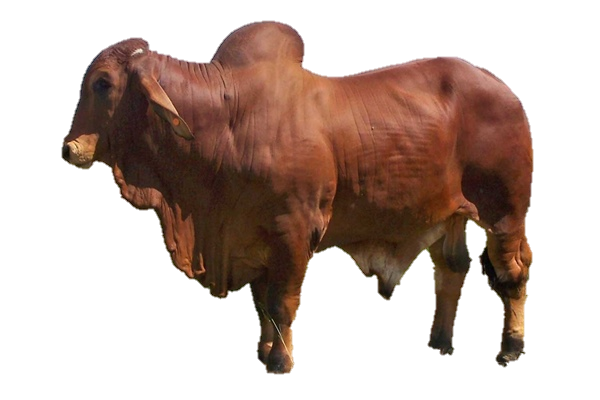 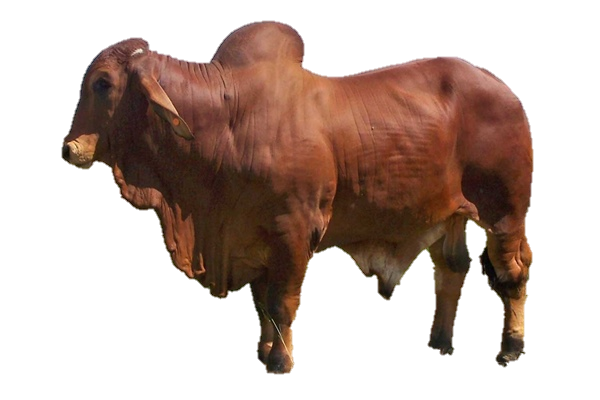 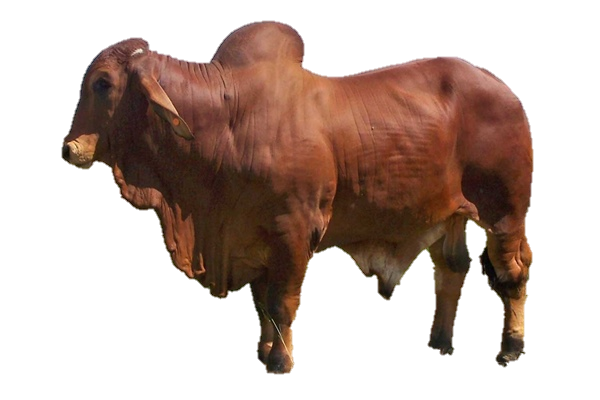 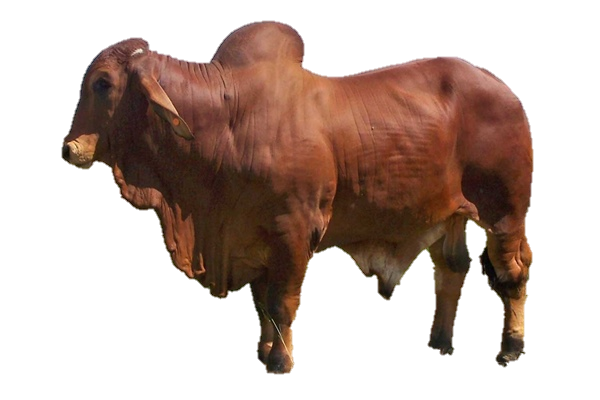 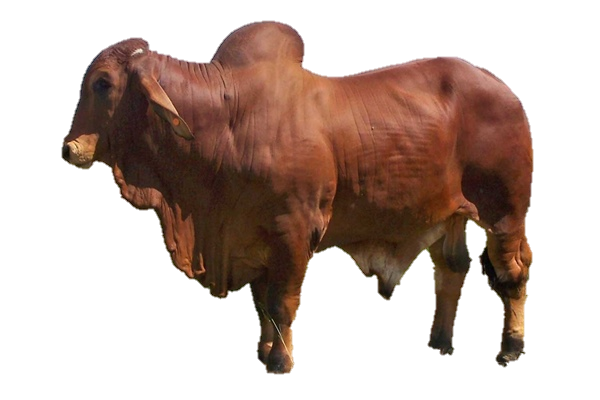 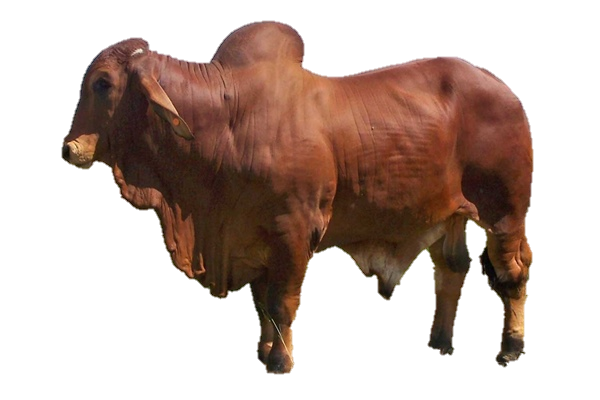 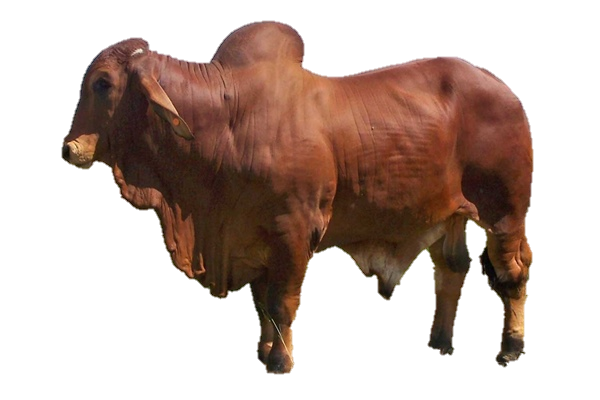 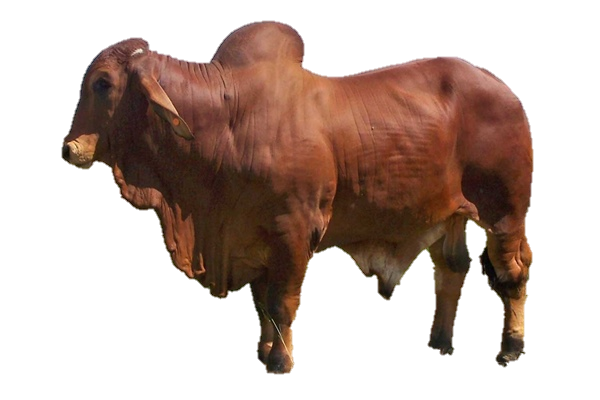 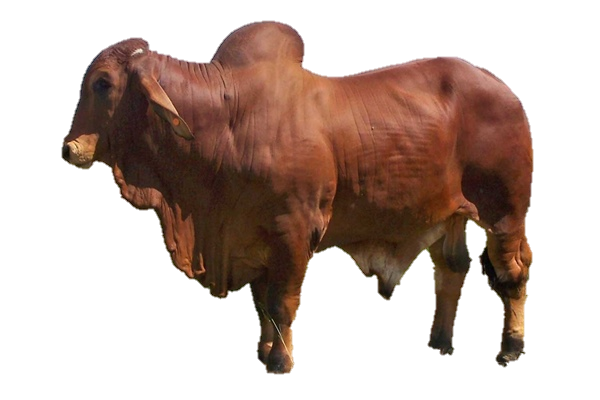 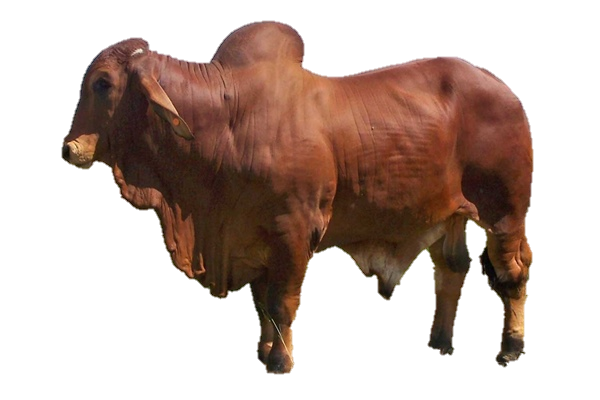 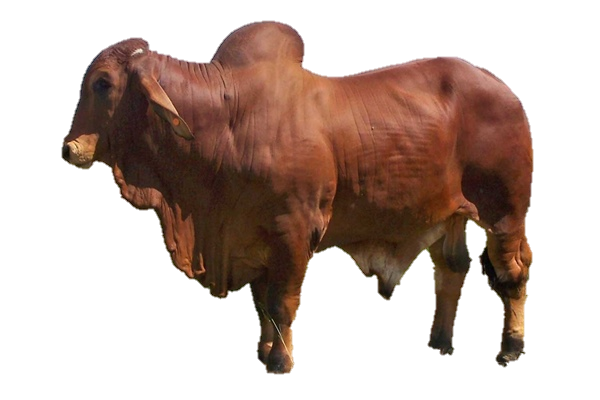 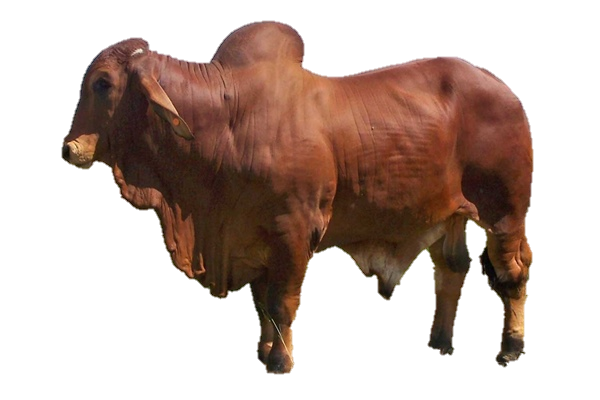 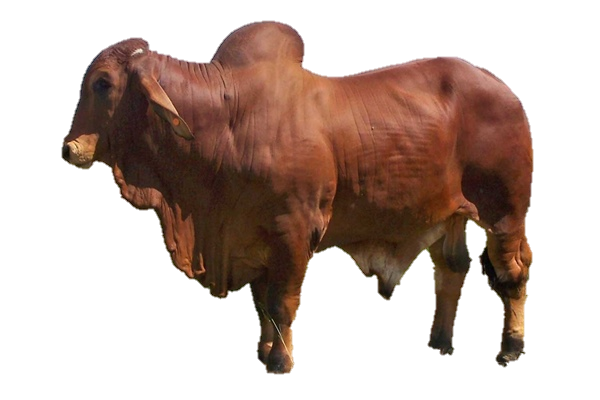 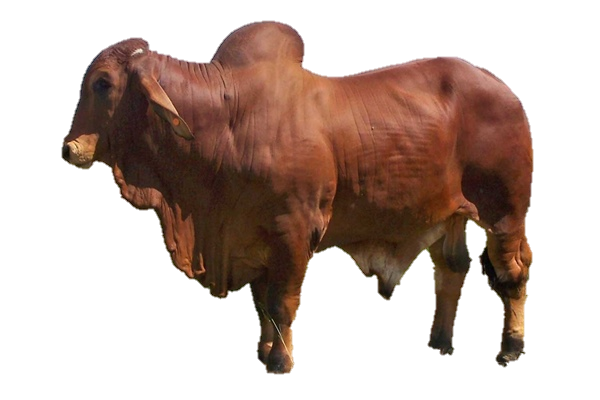 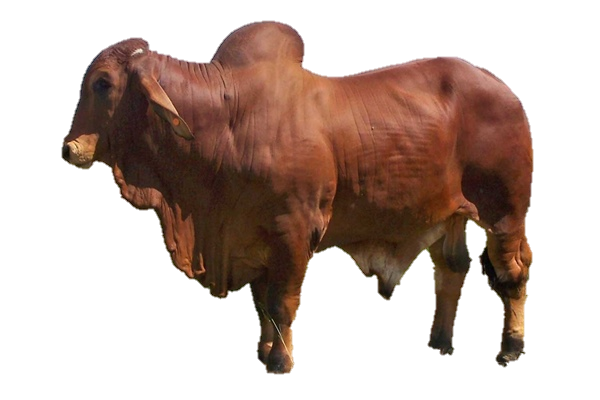 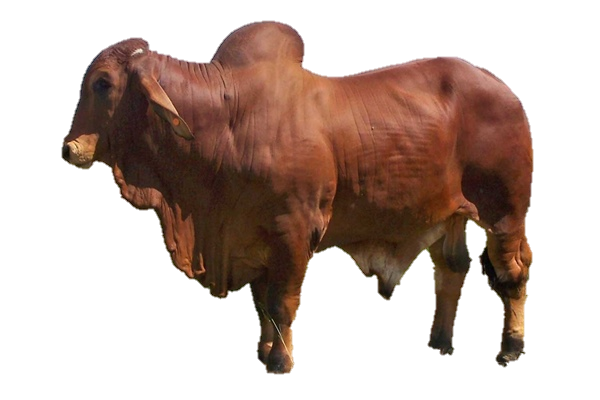 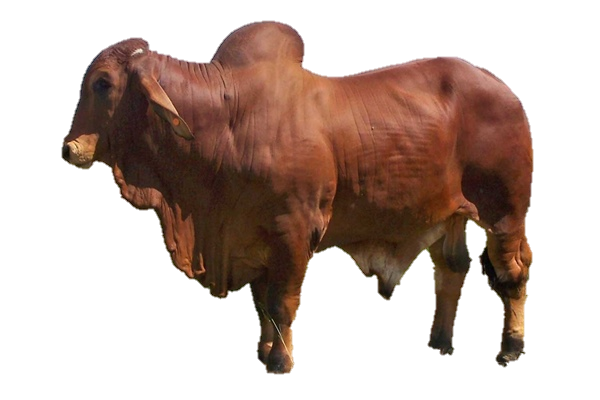 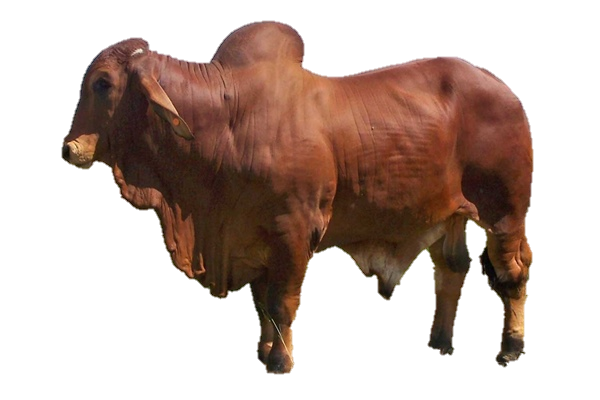 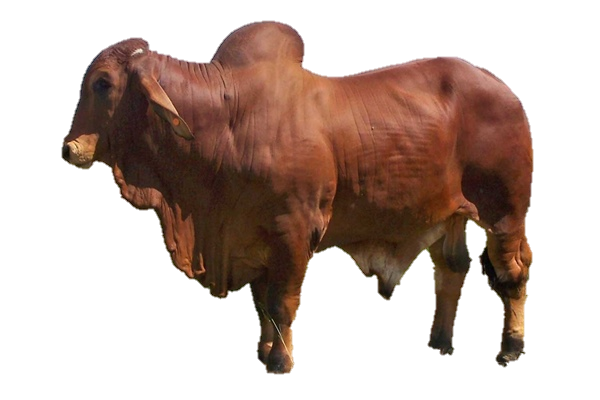 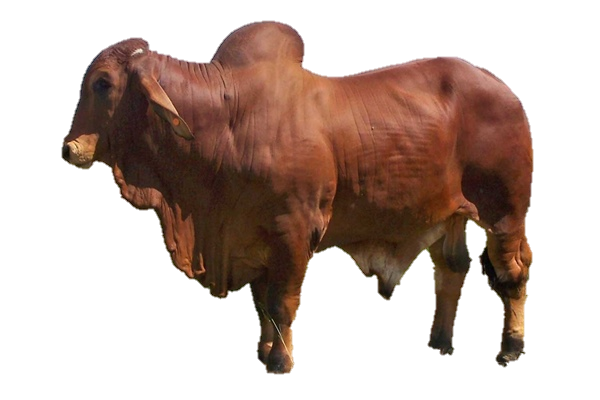 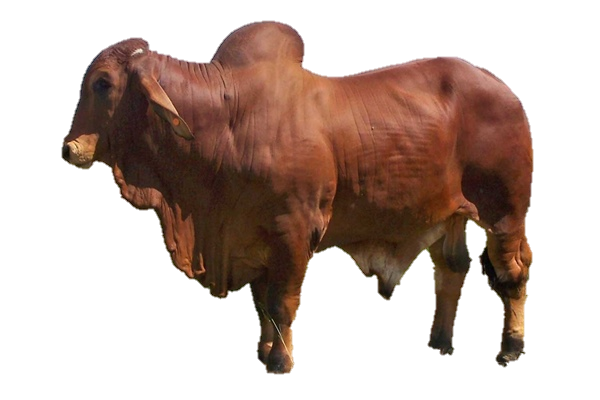 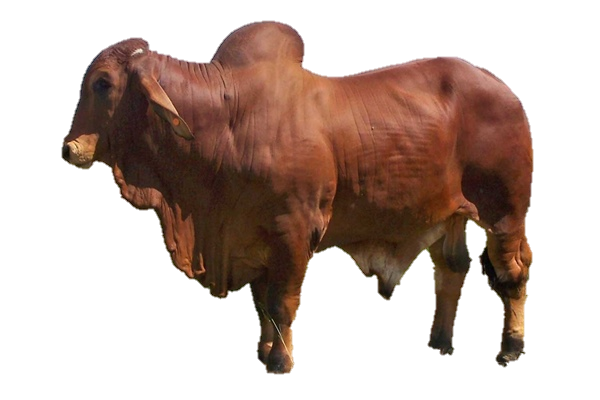 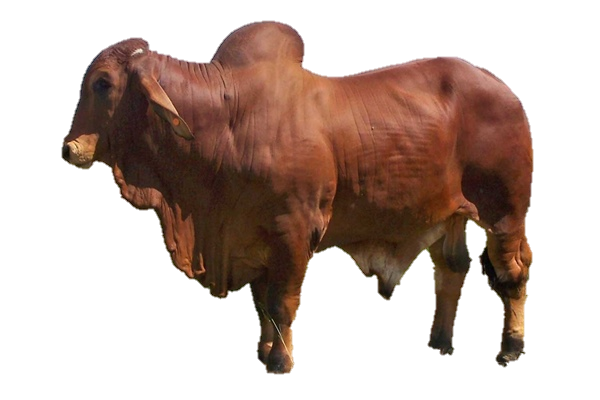 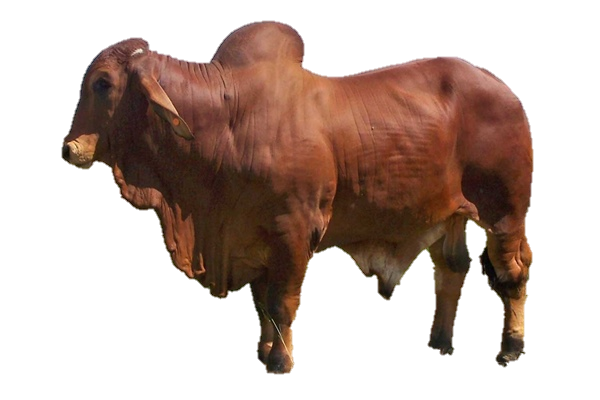 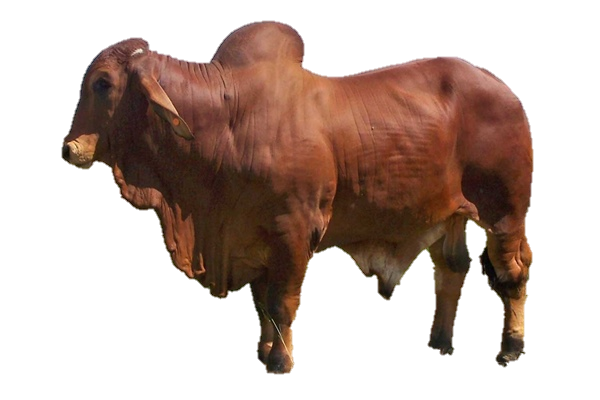 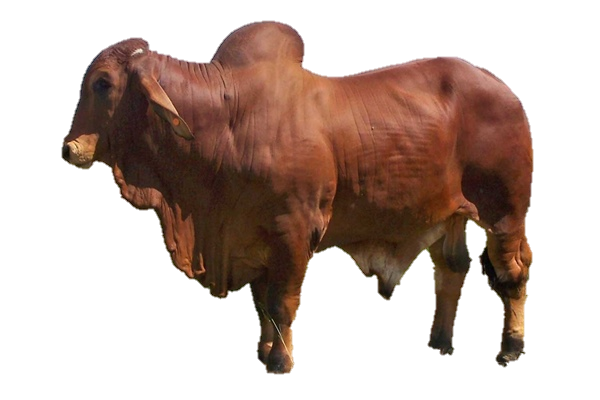 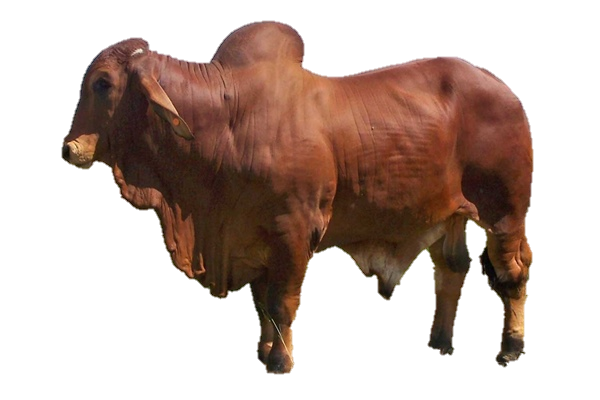 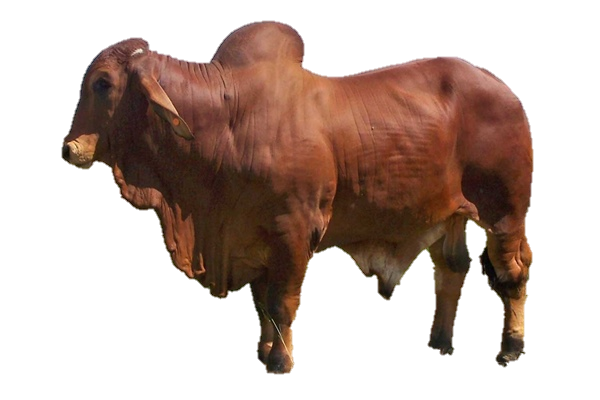 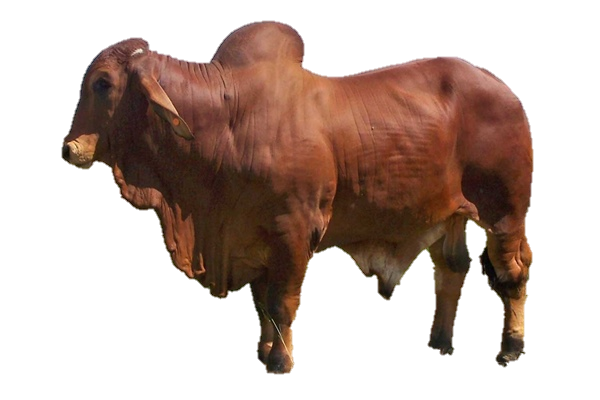 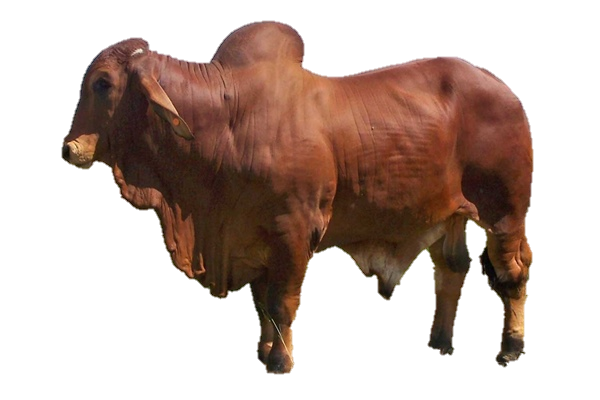 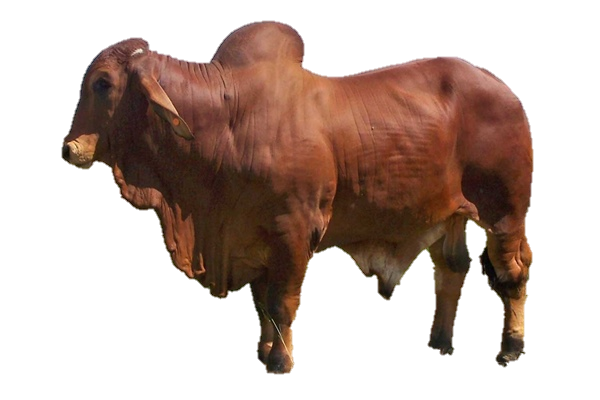 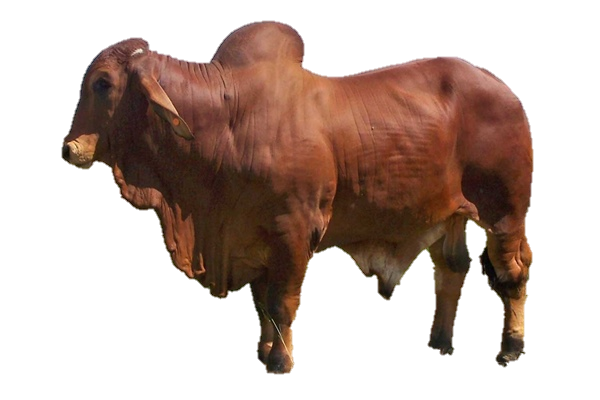 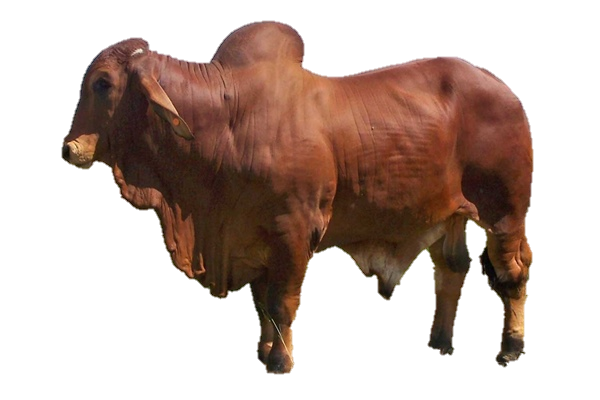 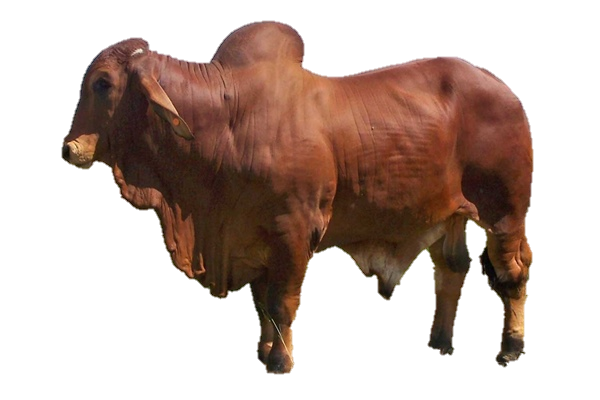 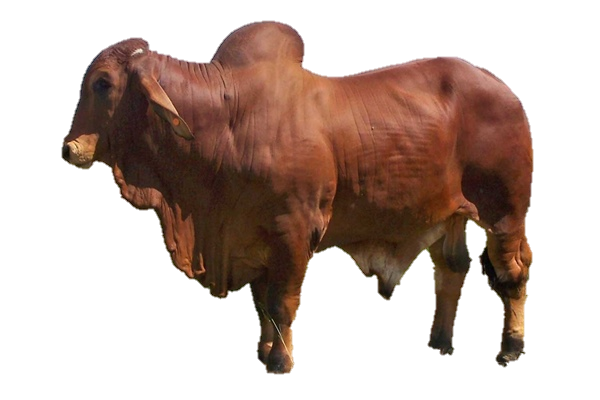 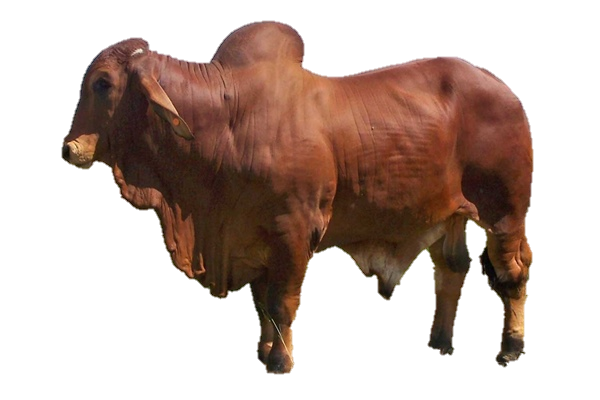 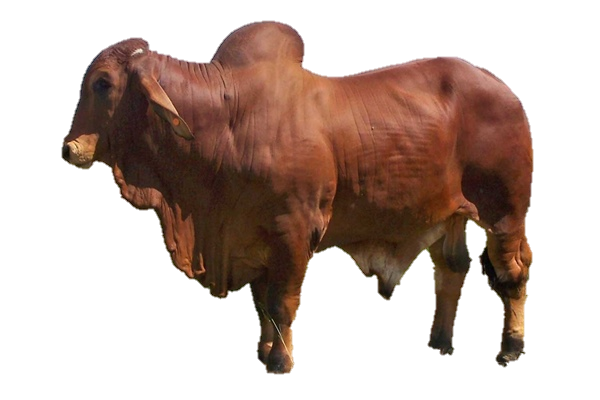 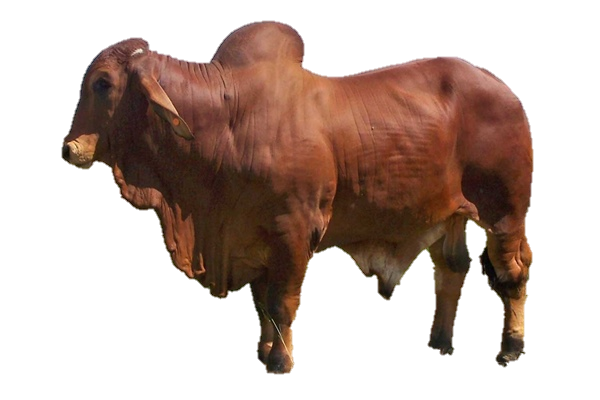 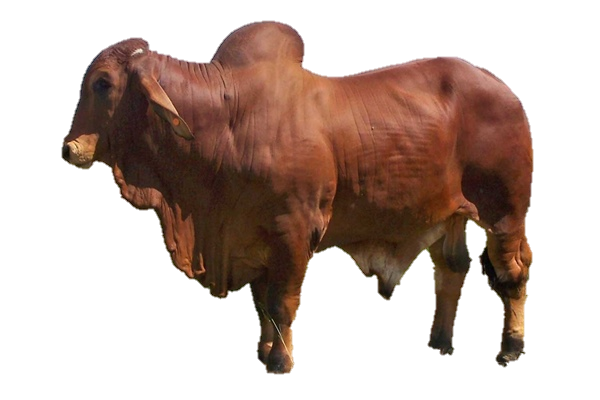 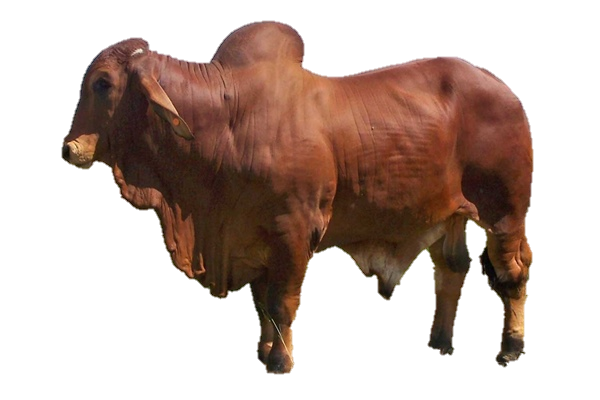 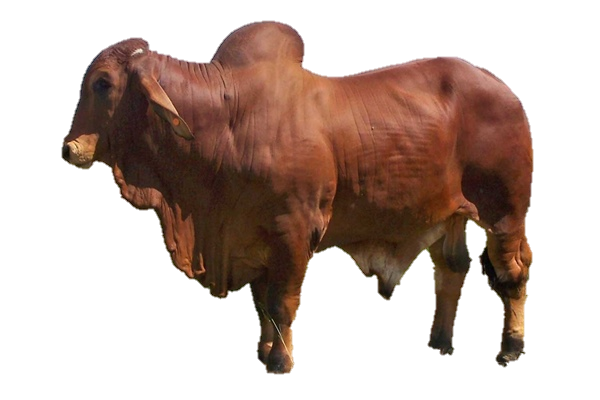 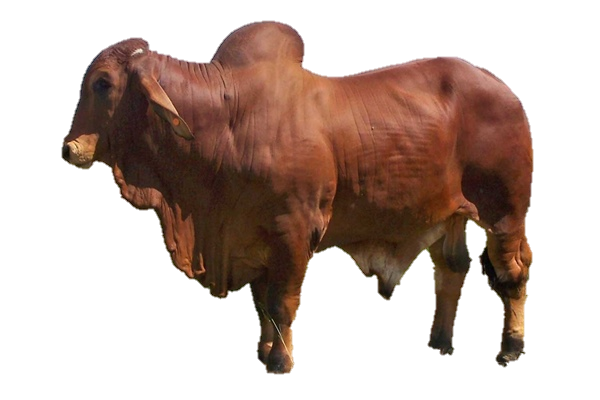 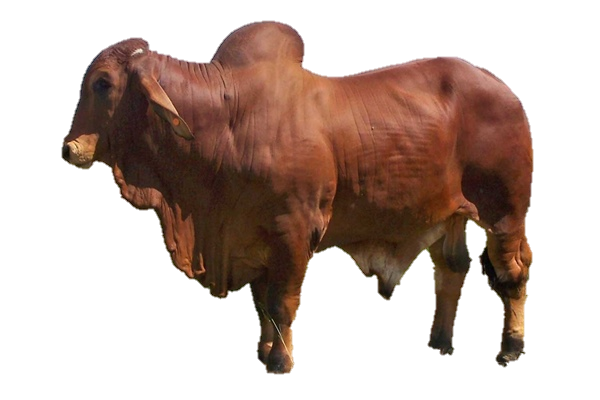 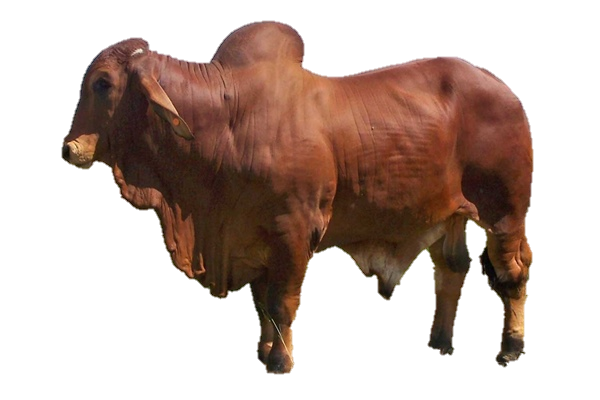 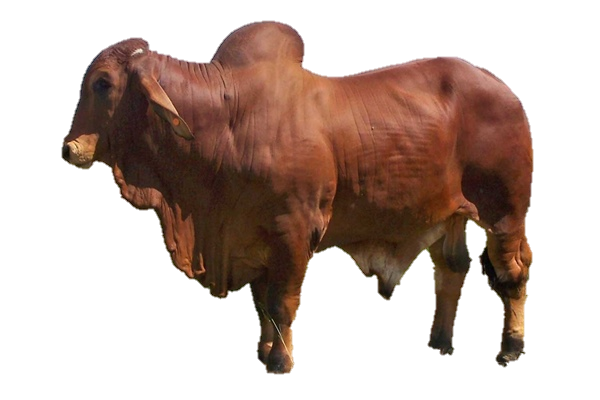 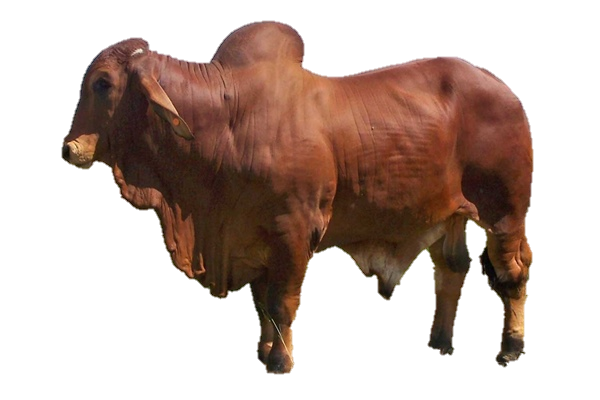 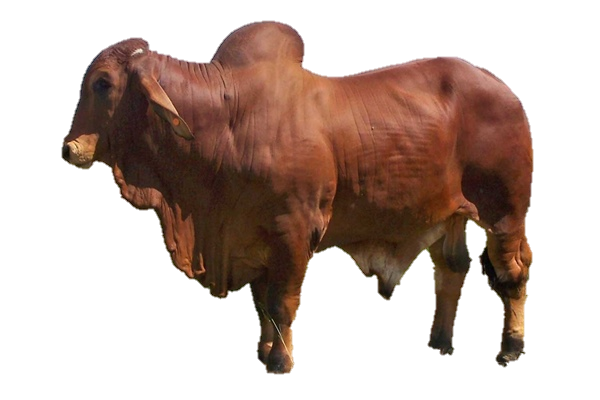 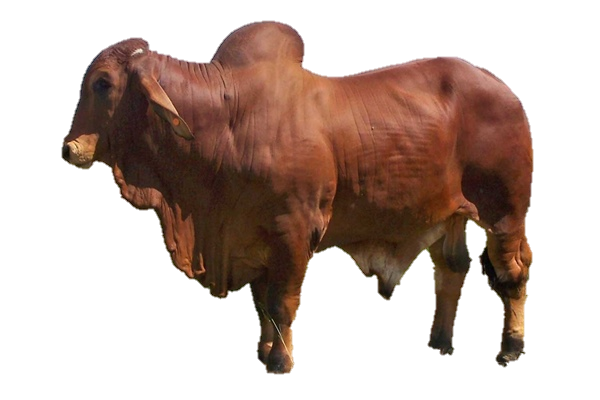 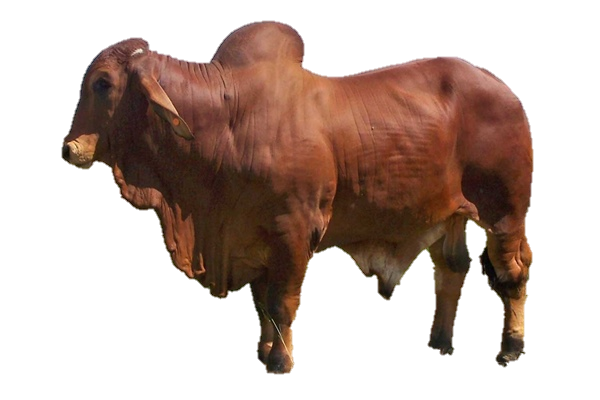 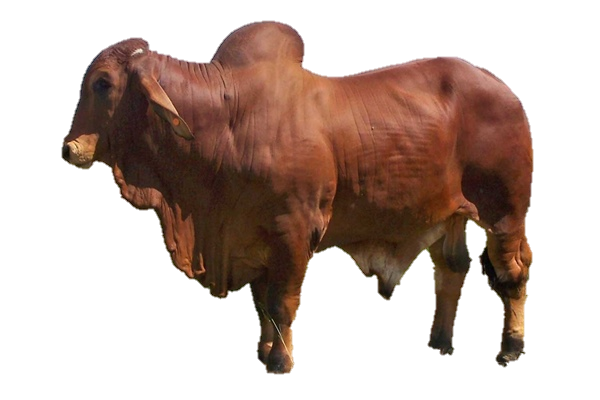 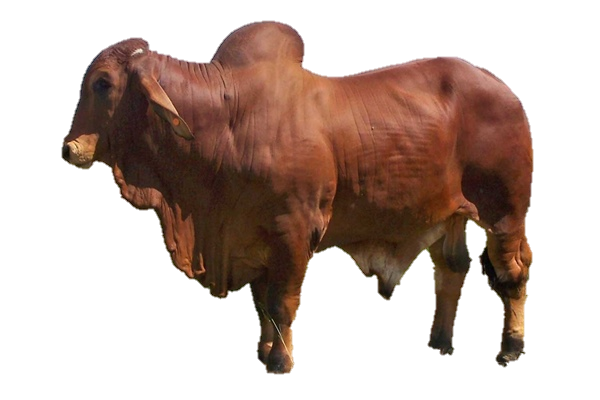 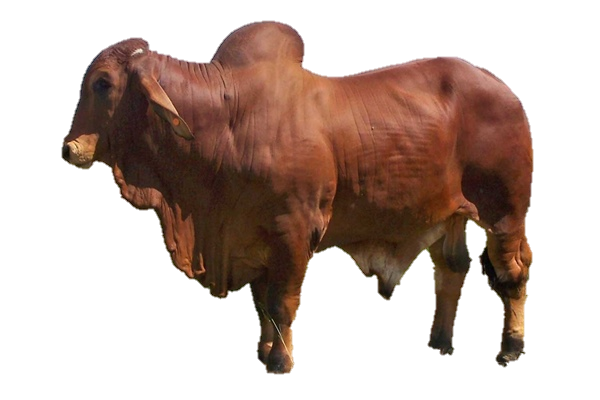 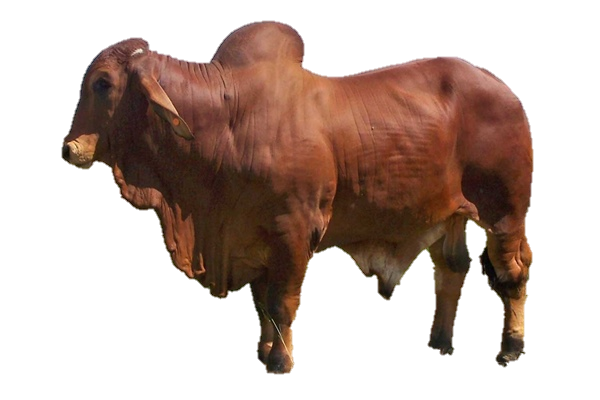 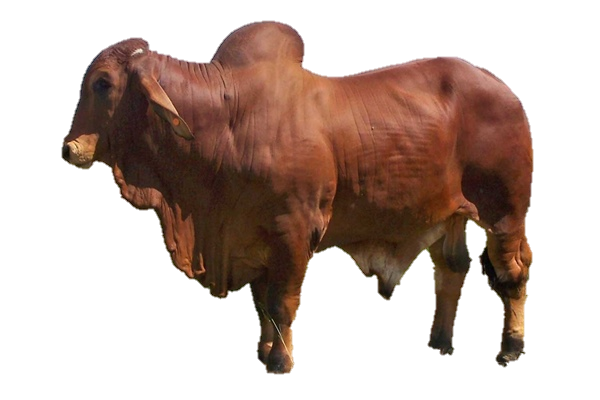 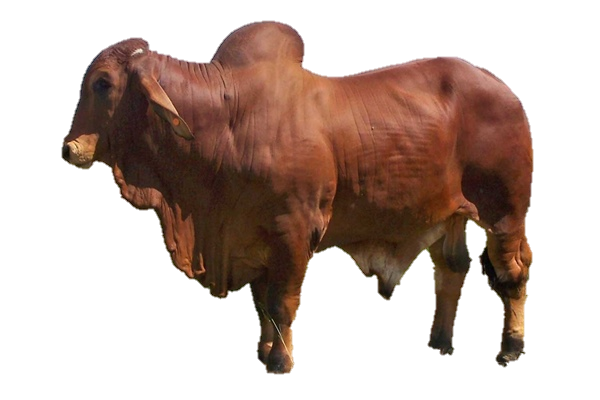 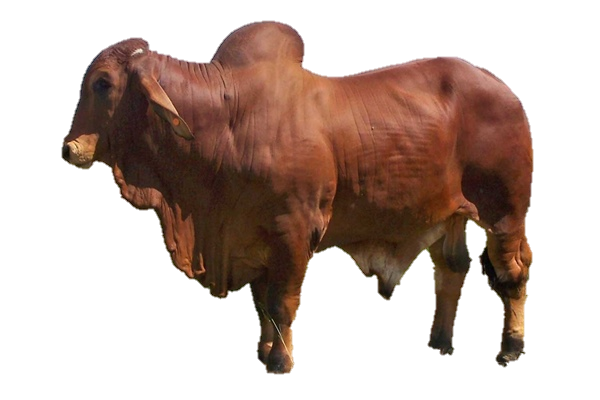 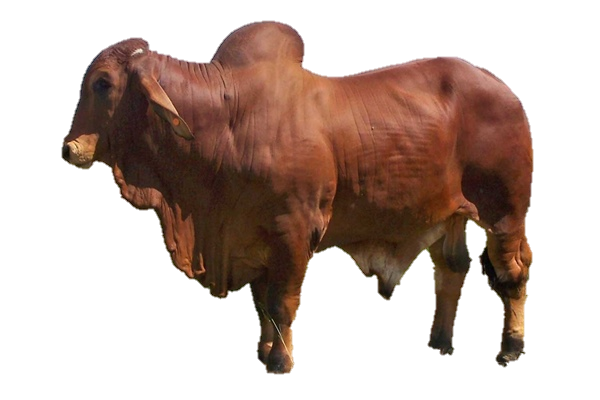 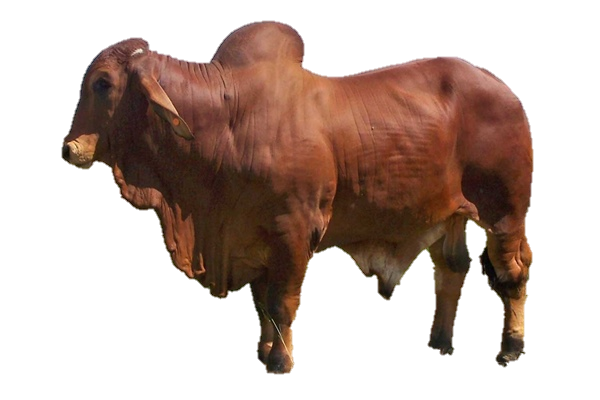 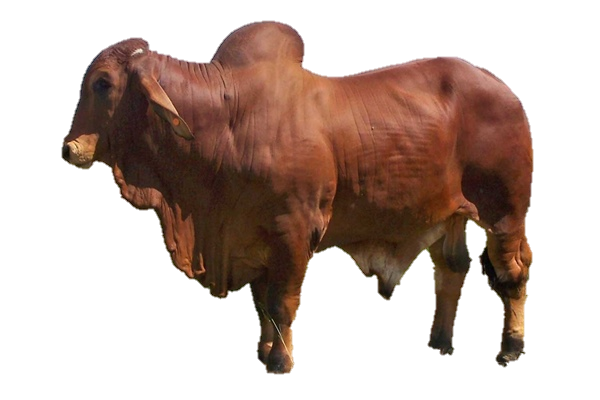 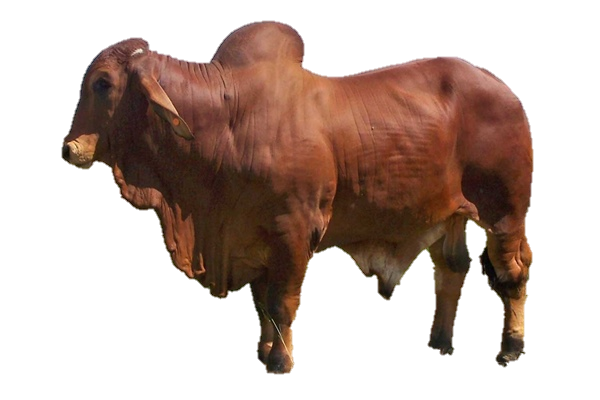 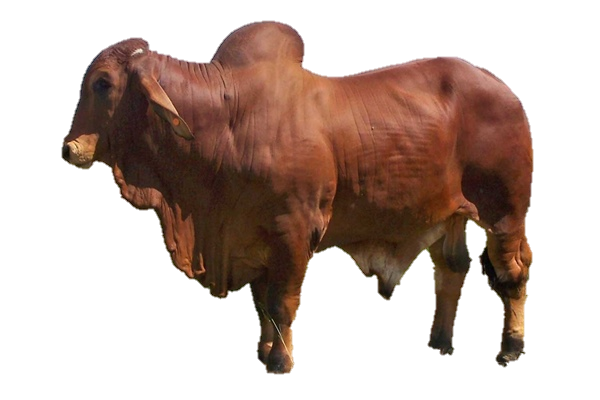 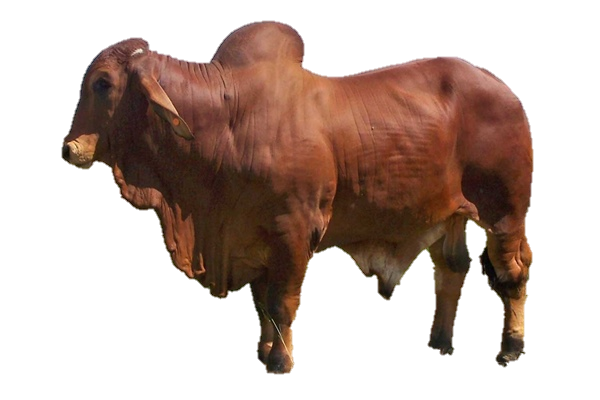 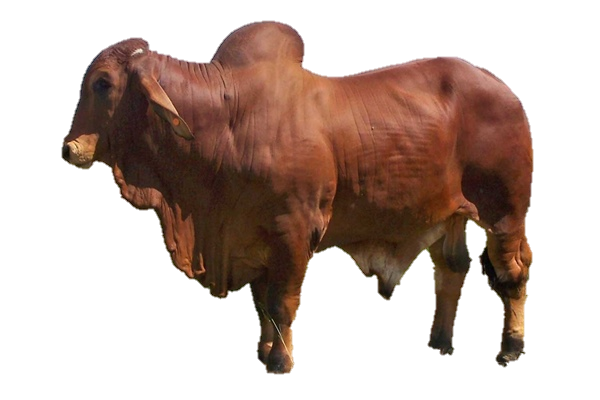 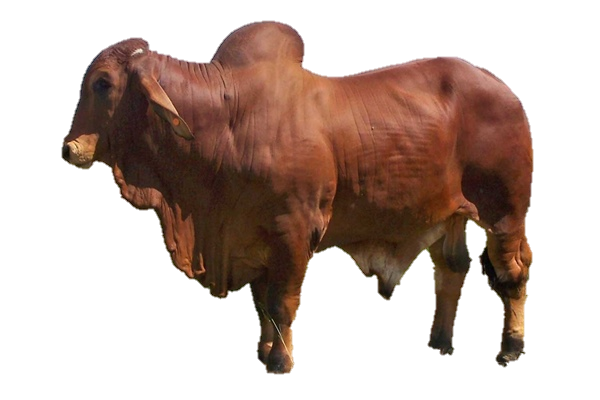 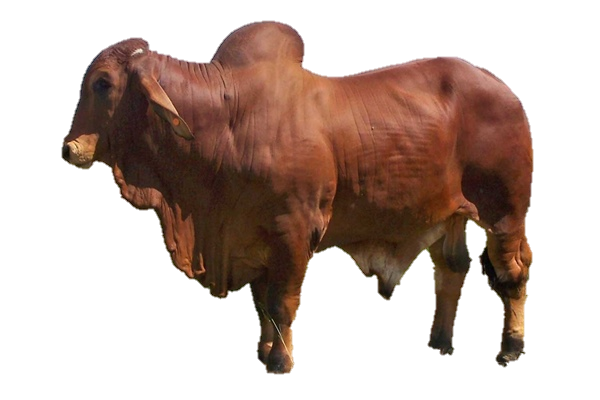 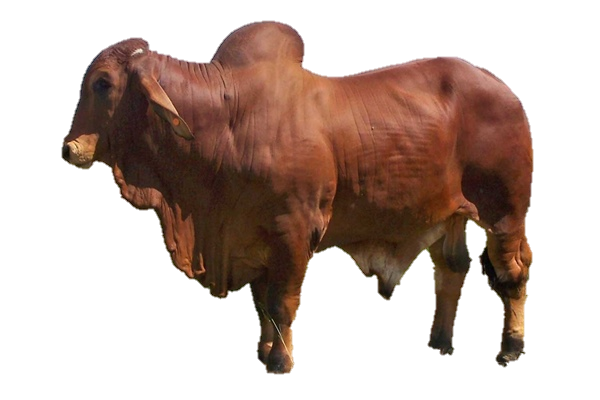 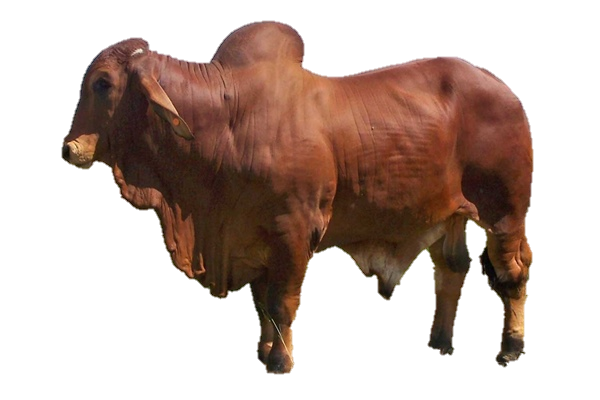 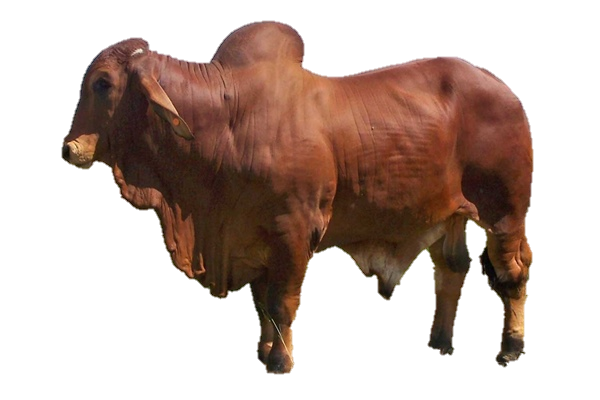 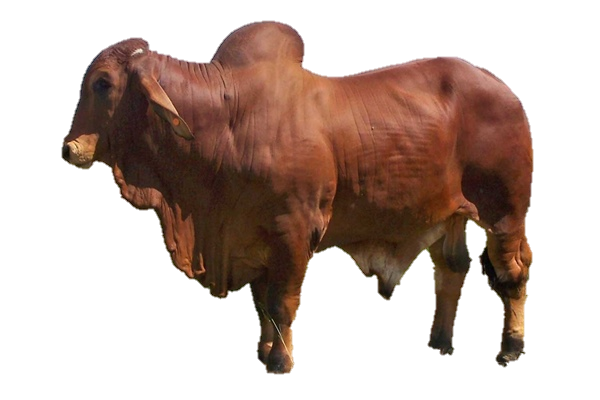 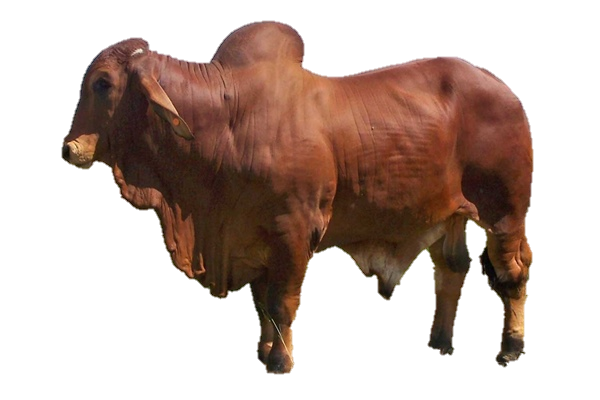 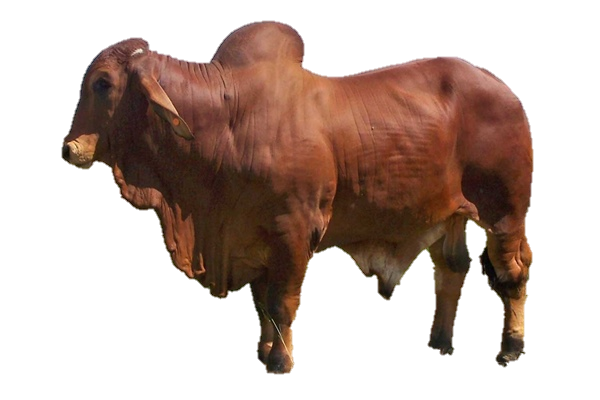 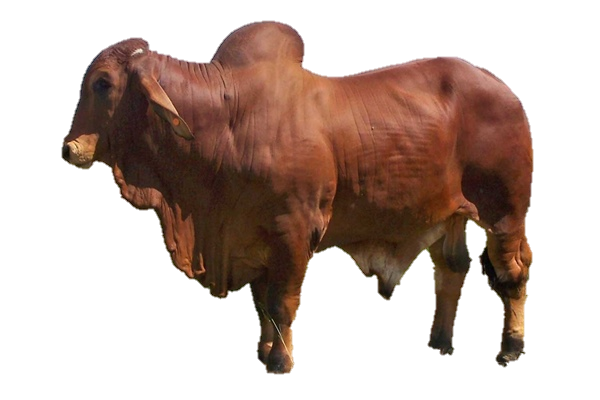 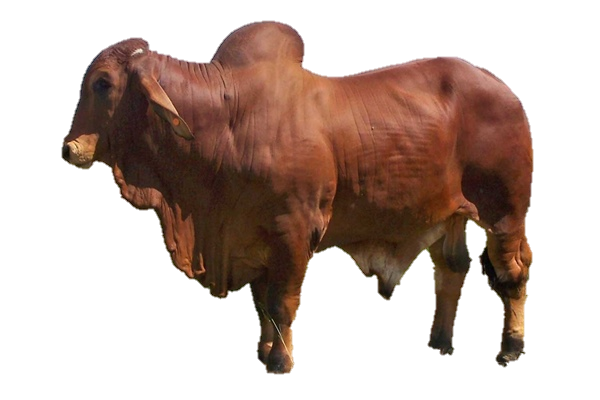 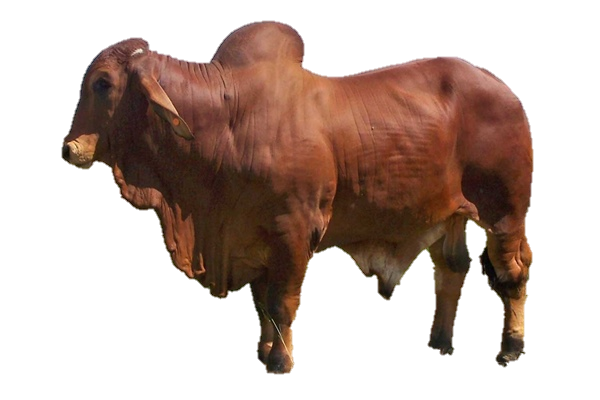 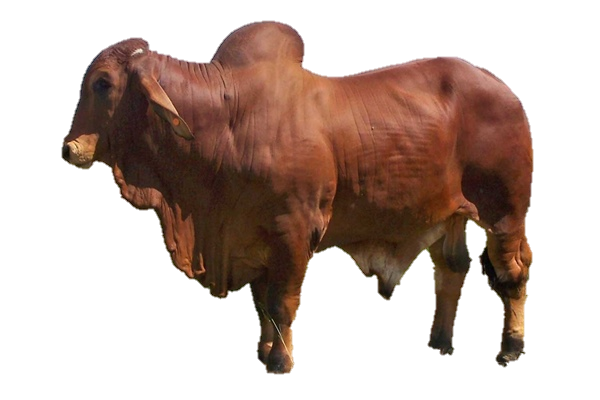 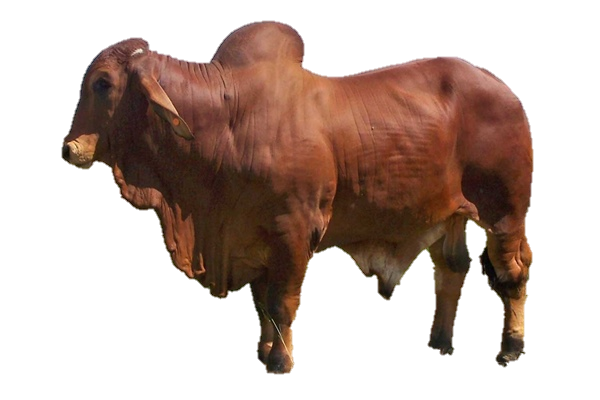 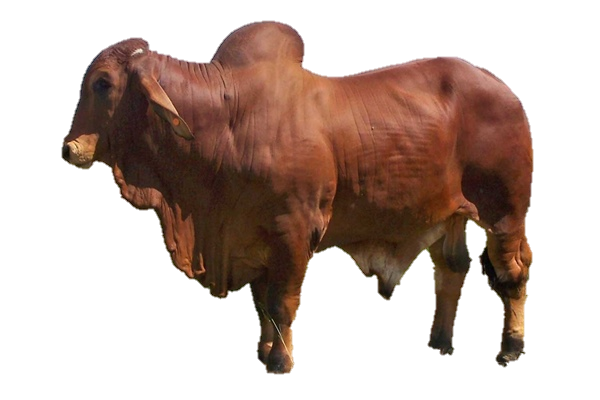 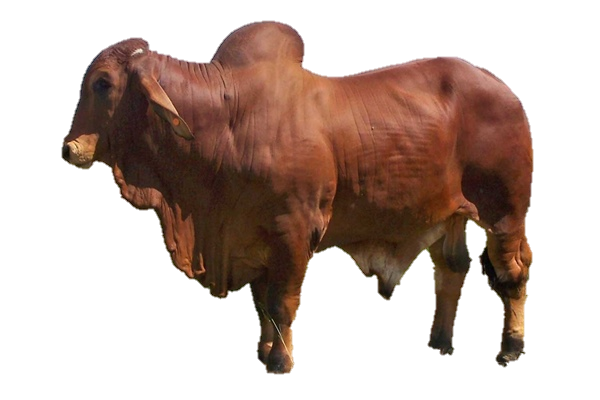 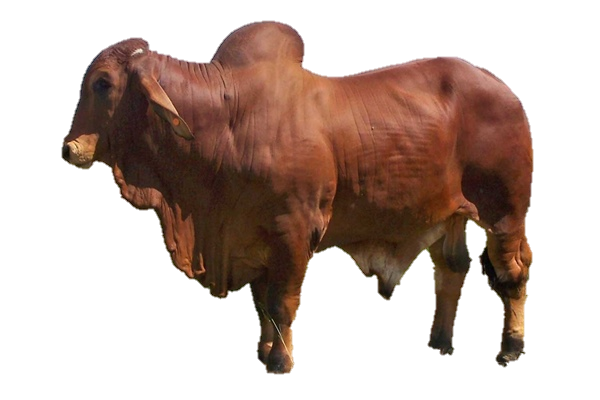 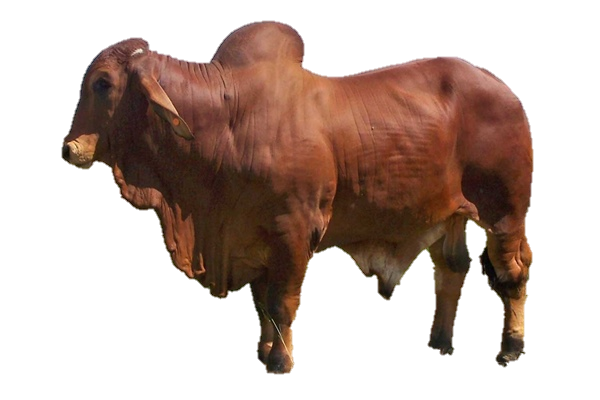 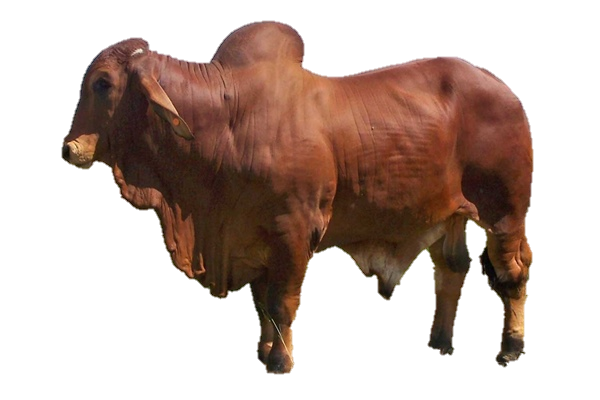 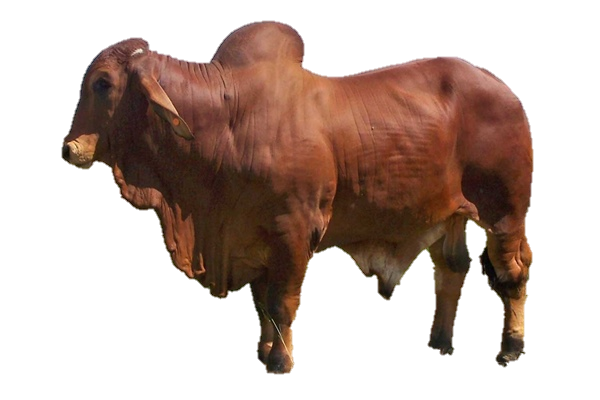 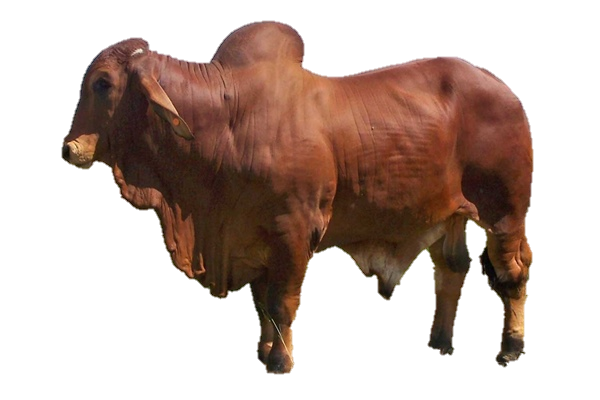 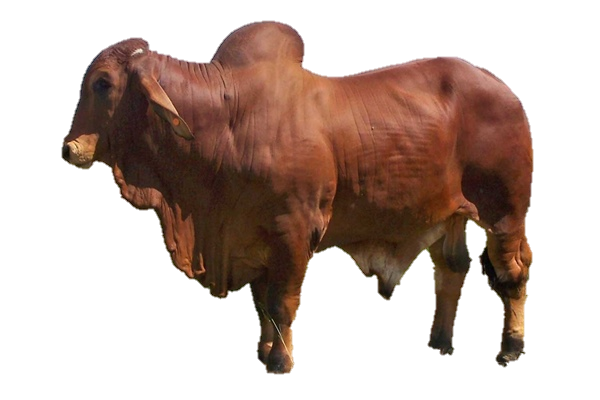 ১০০
১০০
১০০
১০০
১০০
১০০
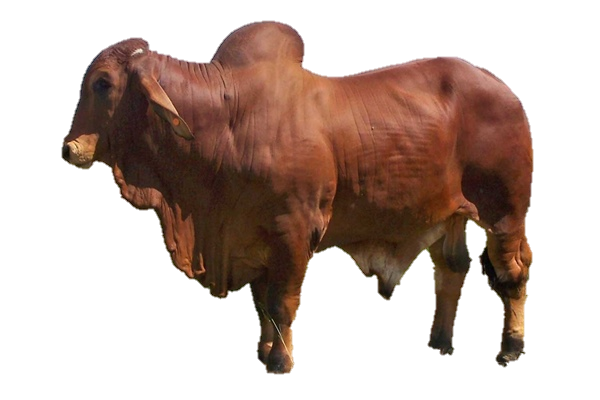 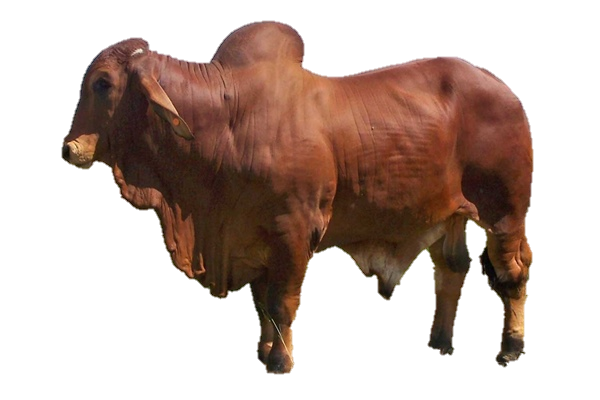 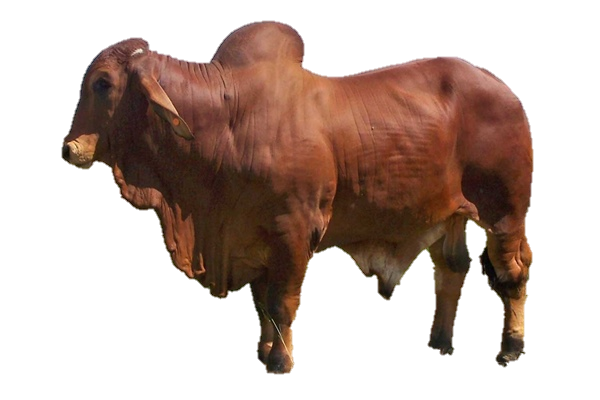 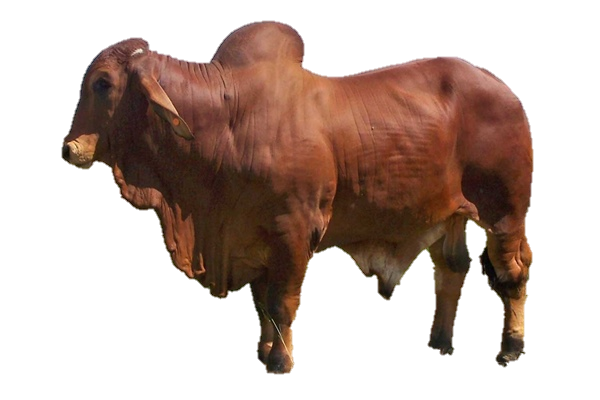 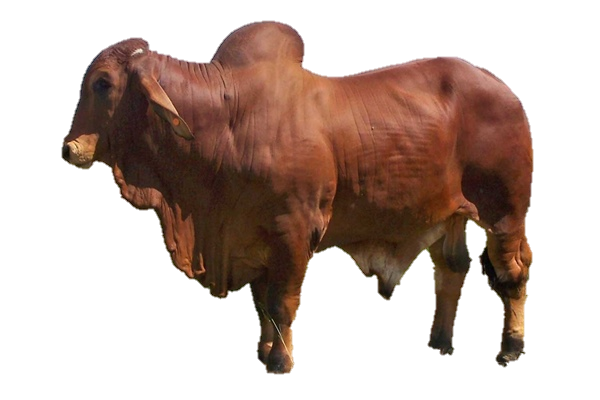 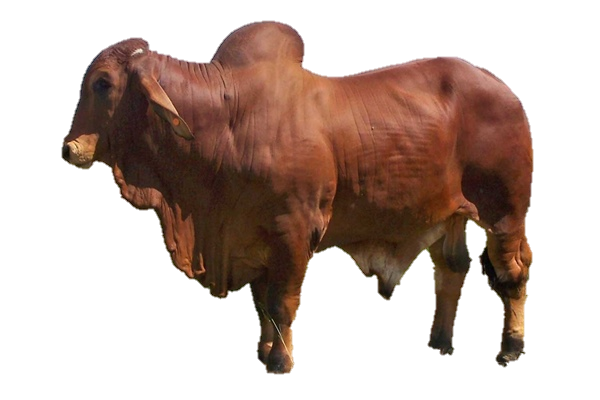 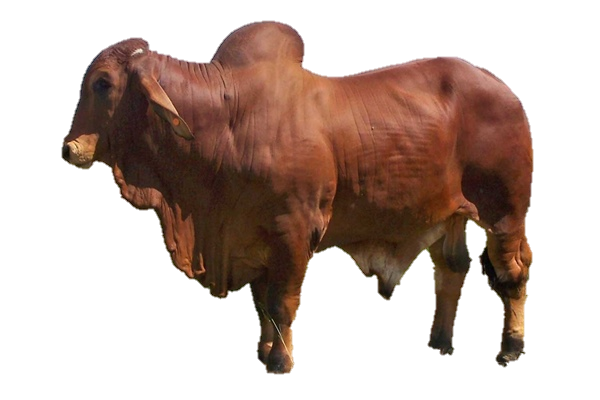 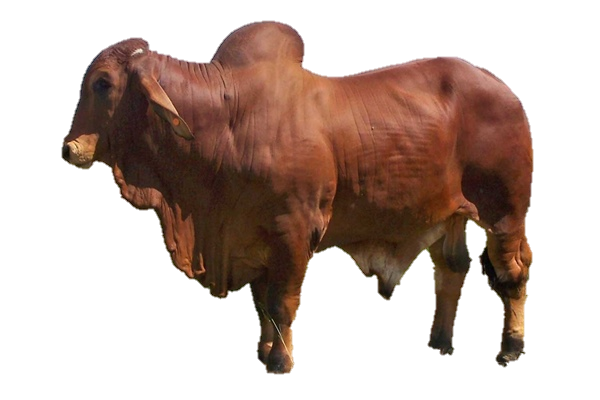 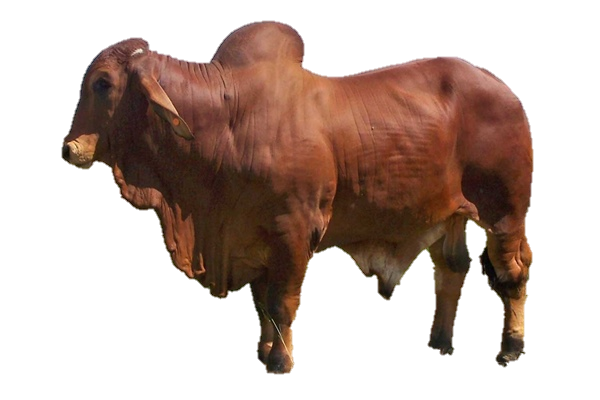 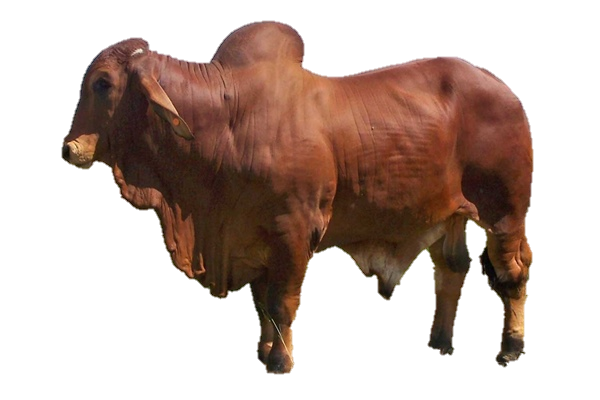 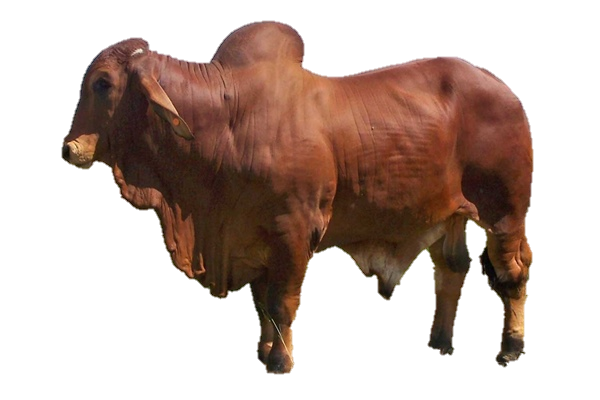 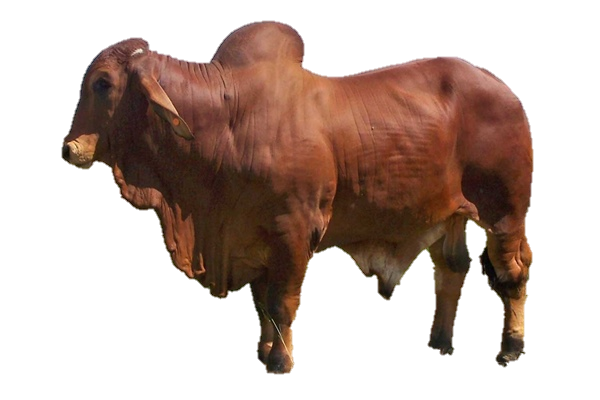 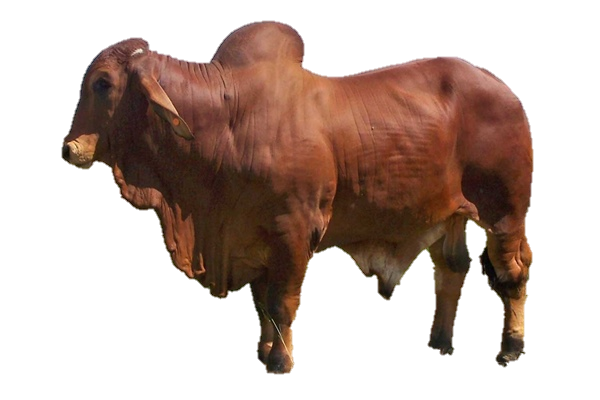 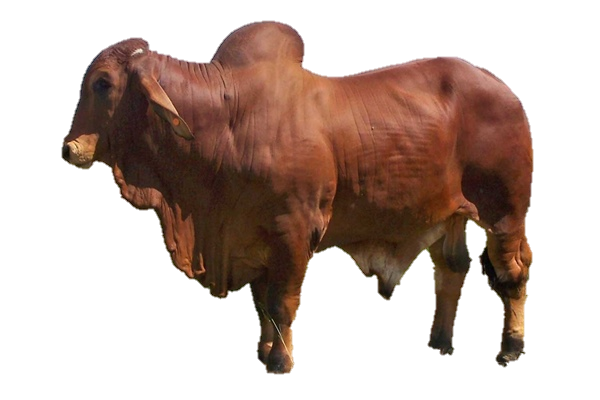 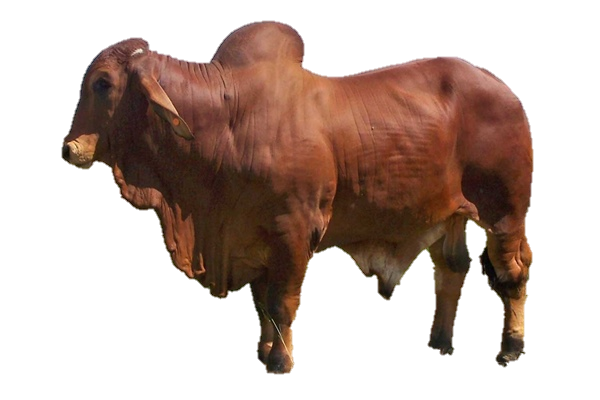 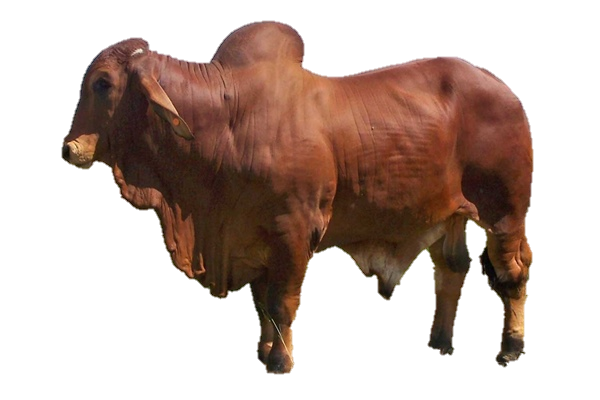 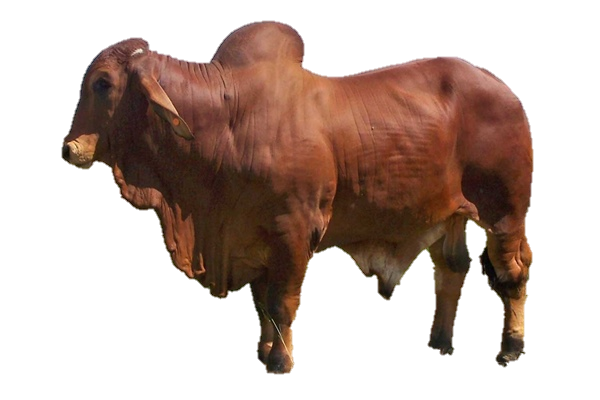 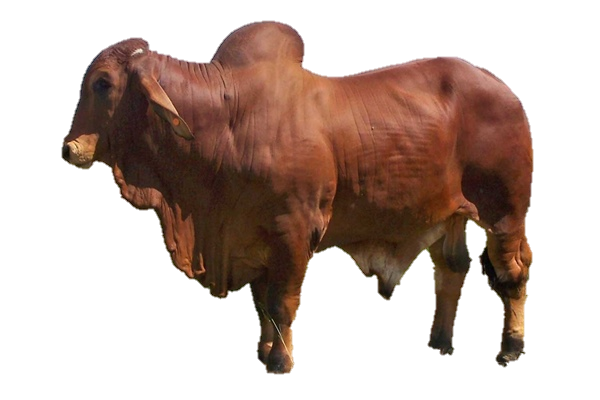 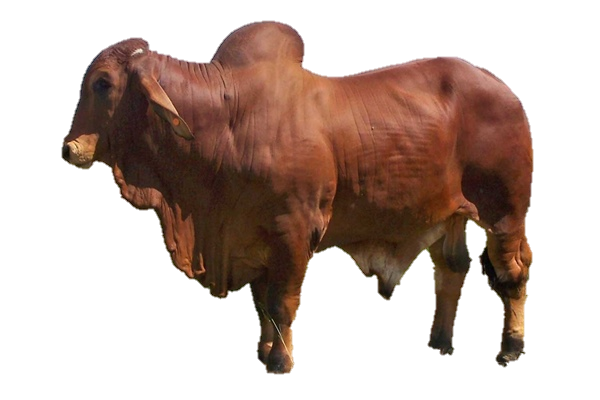 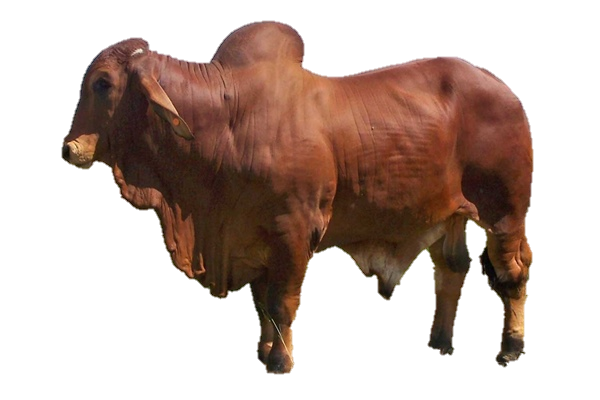 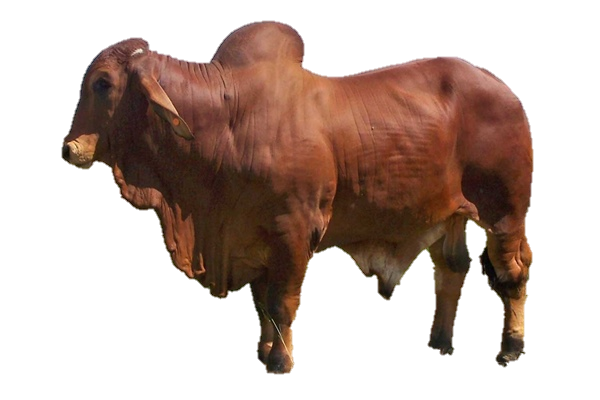 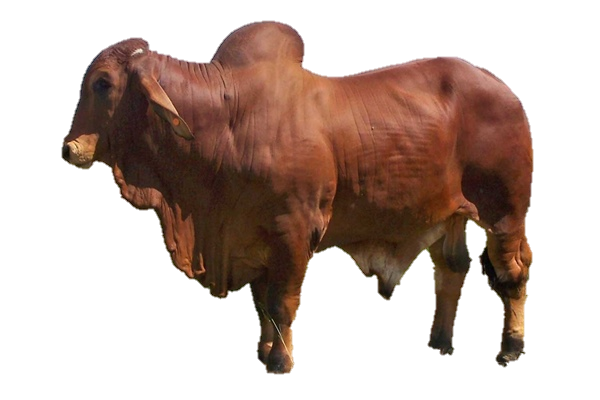 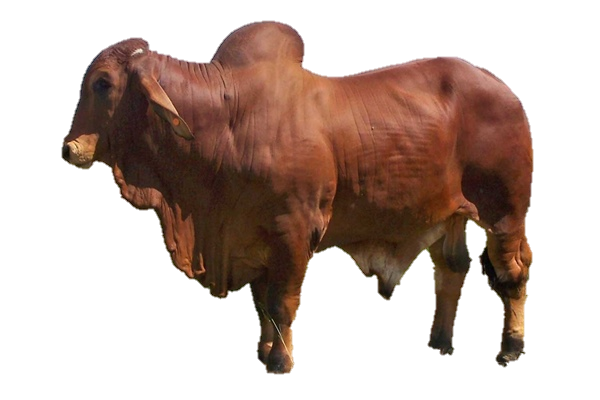 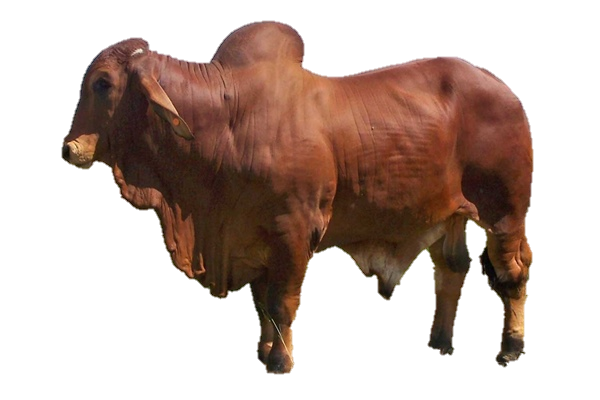 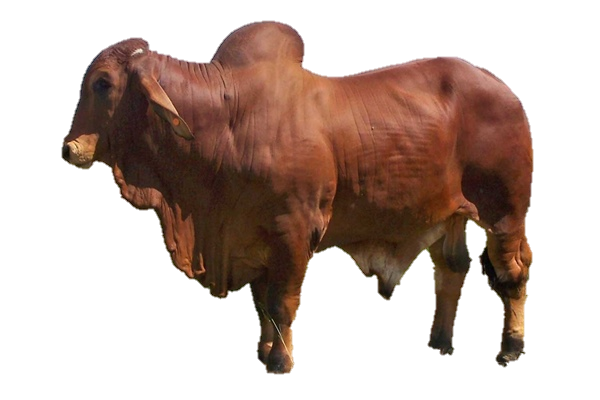 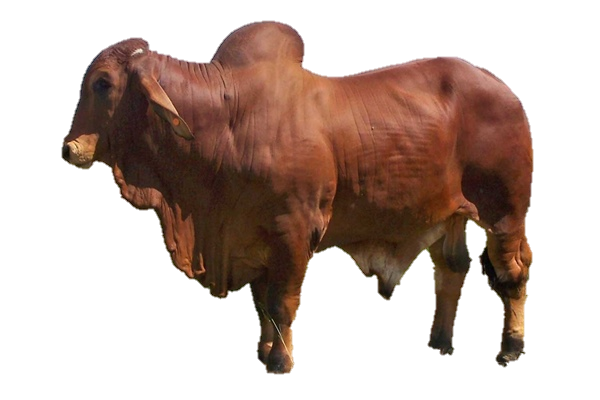 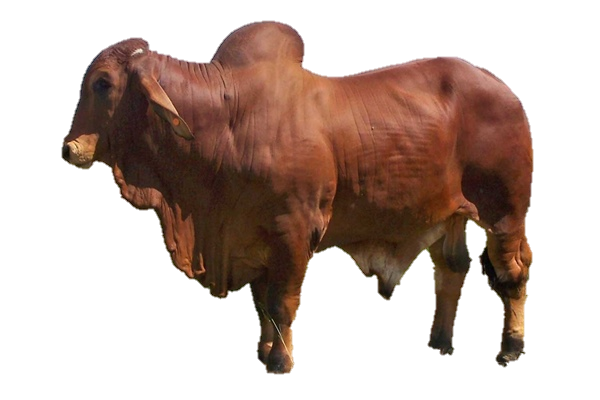 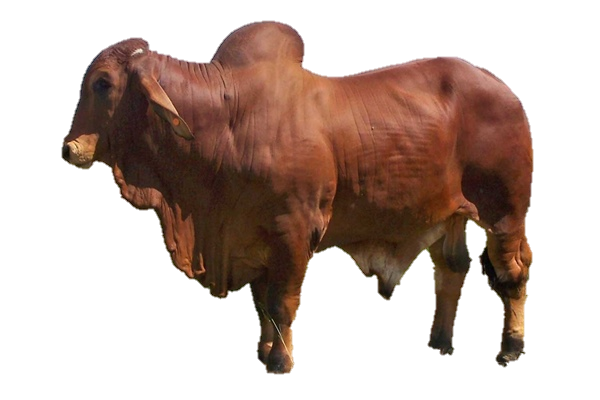 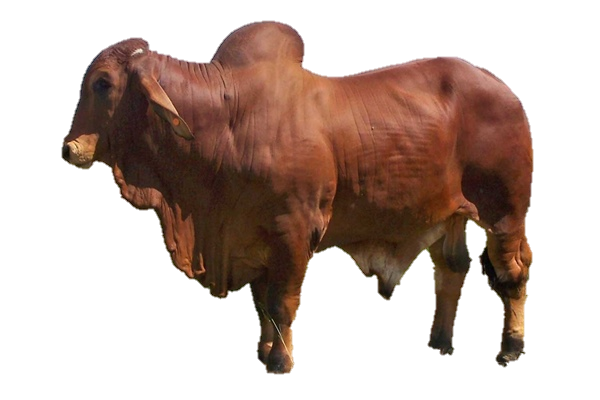 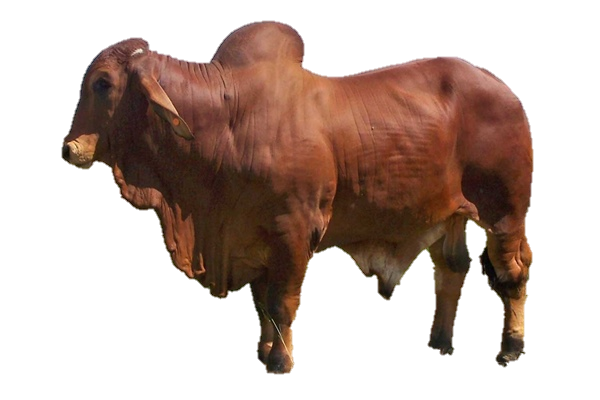 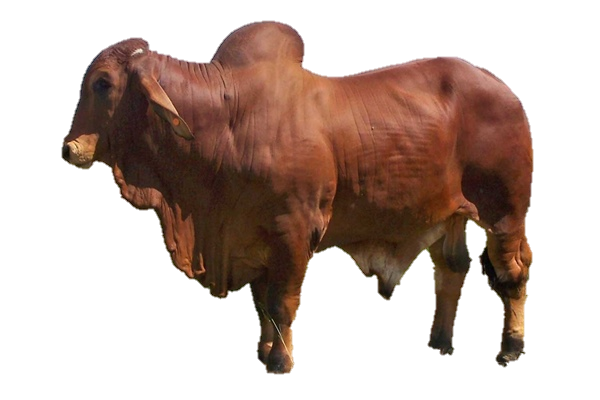 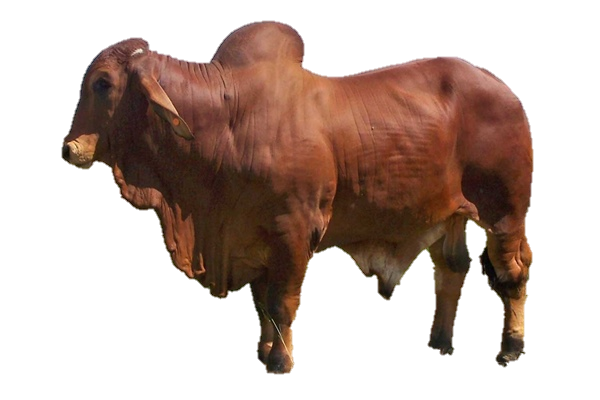 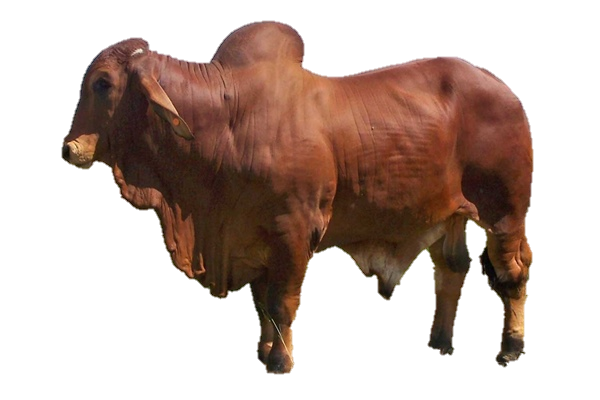 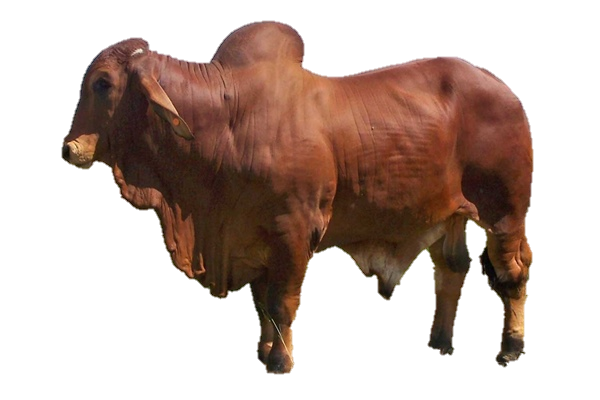 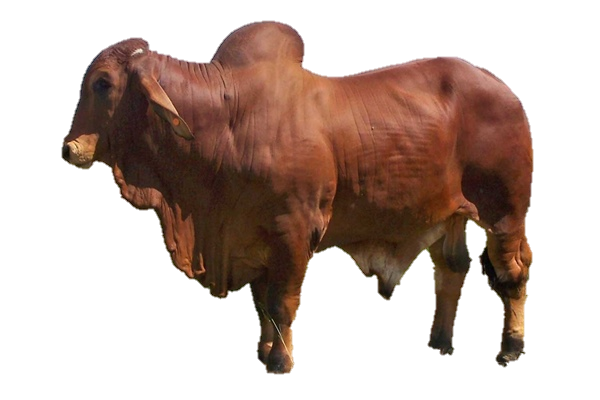 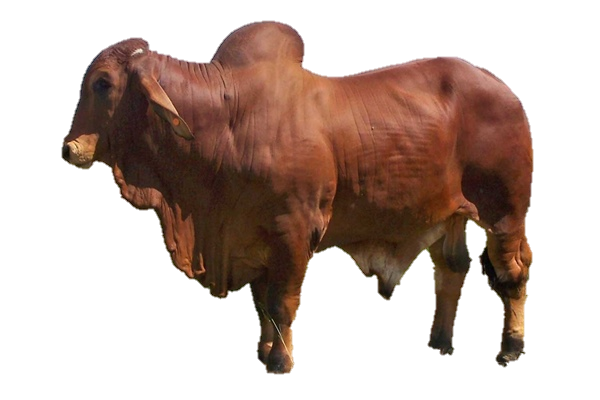 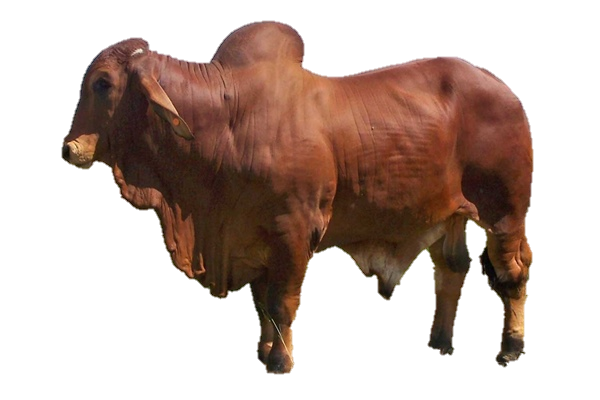 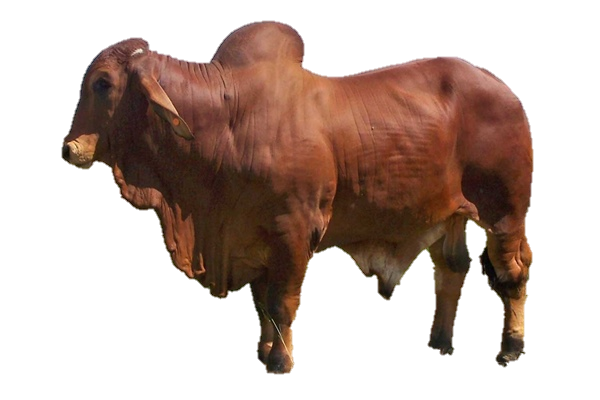 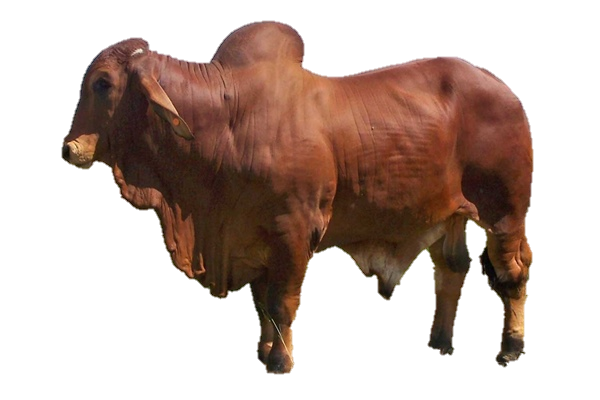 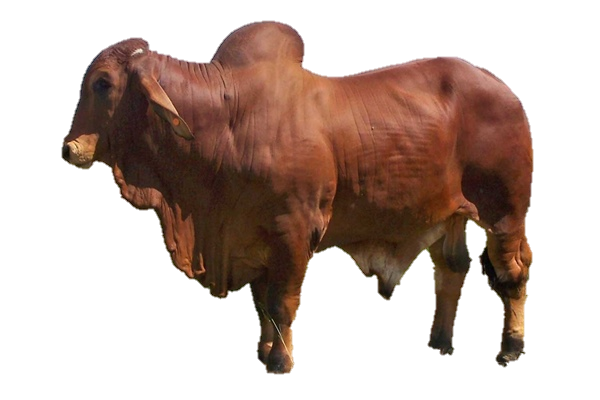 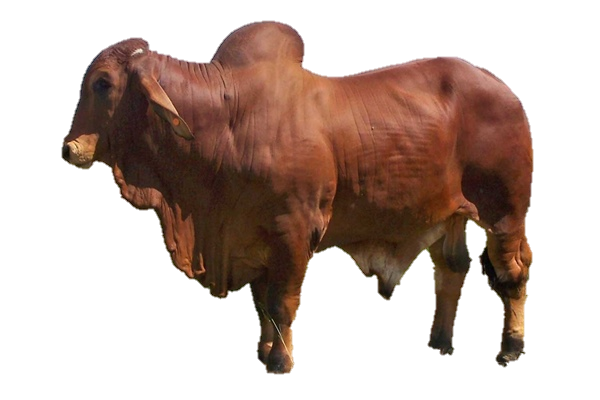 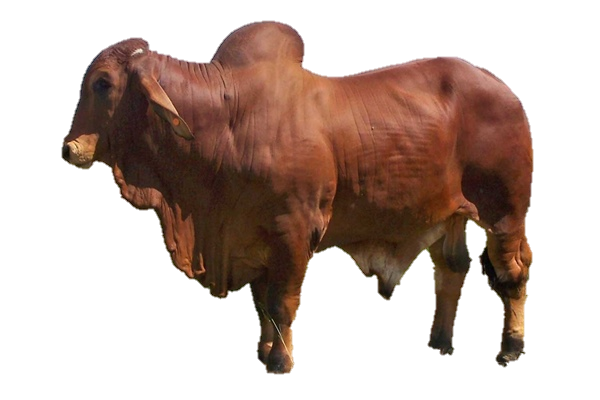 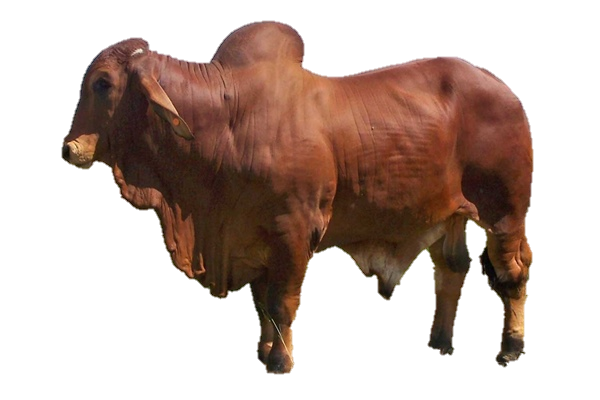 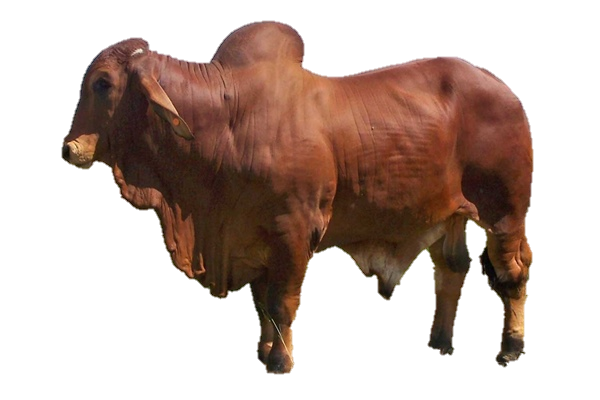 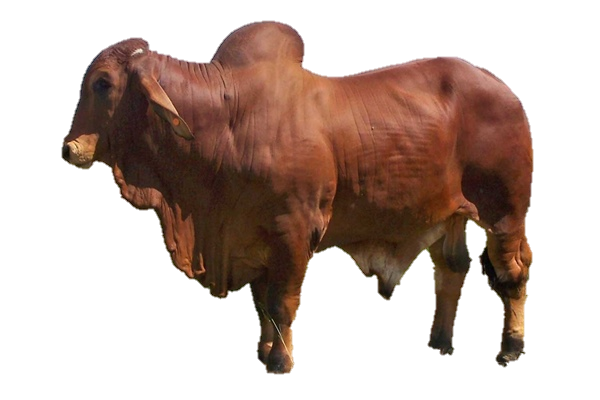 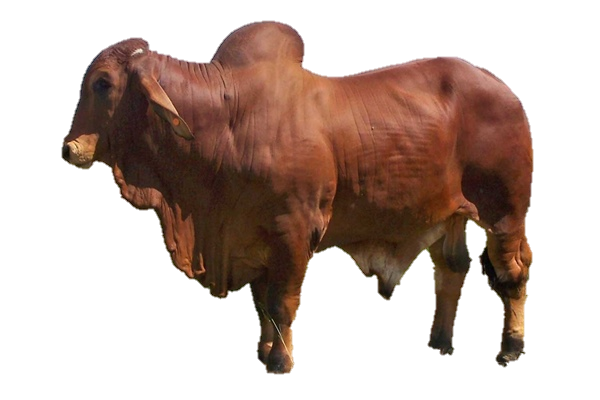 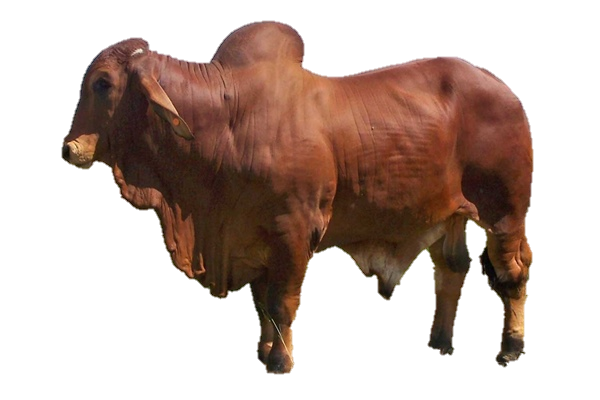 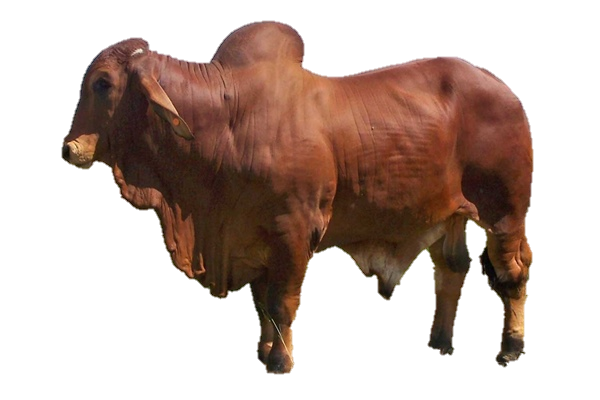 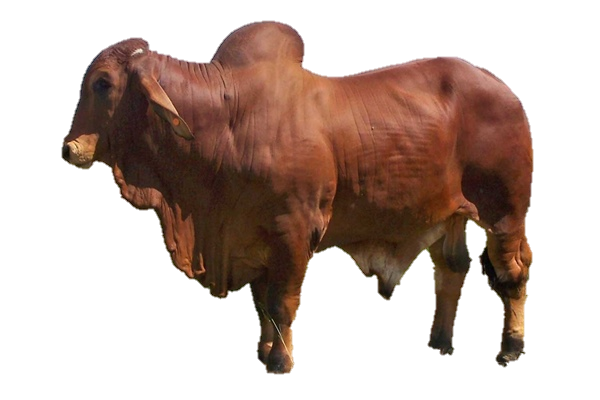 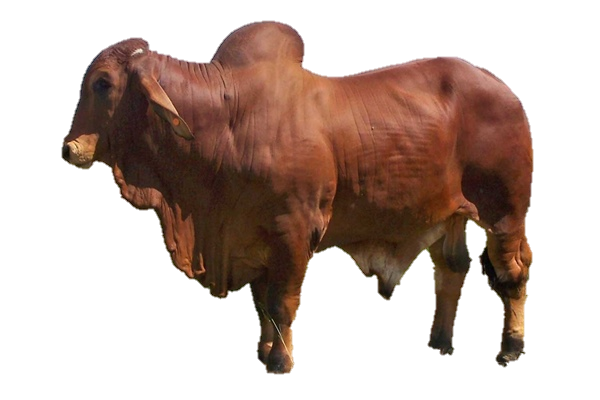 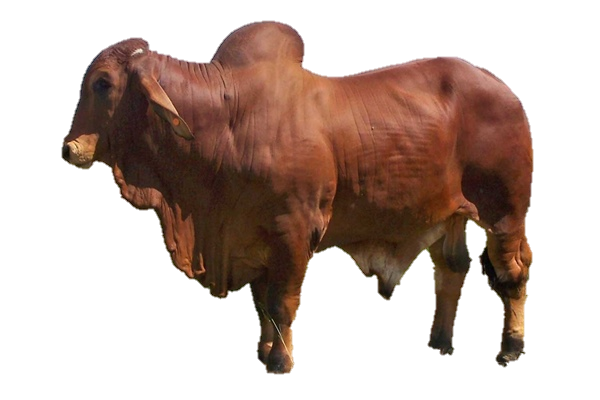 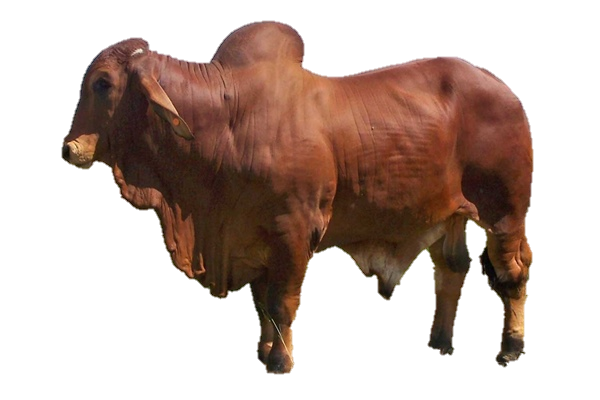 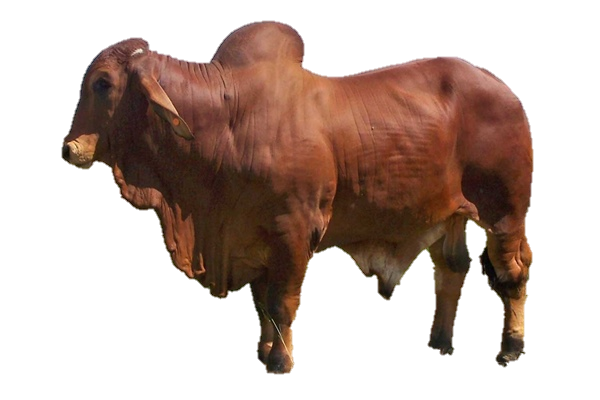 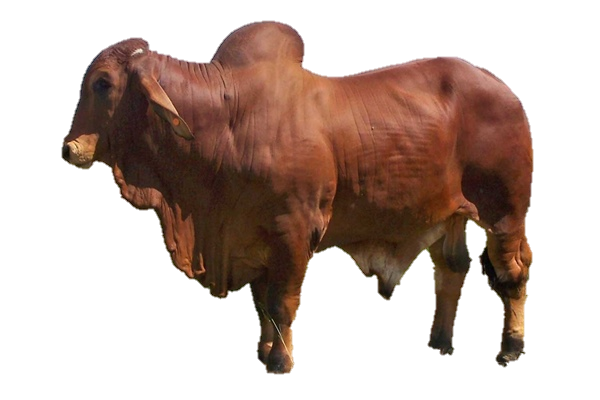 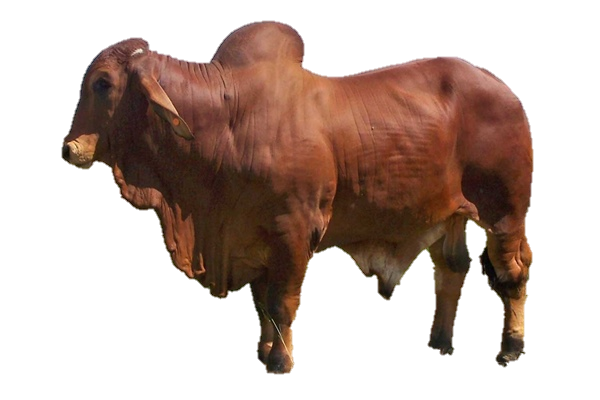 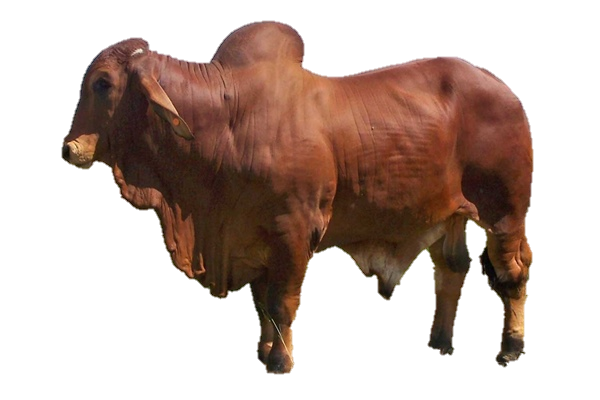 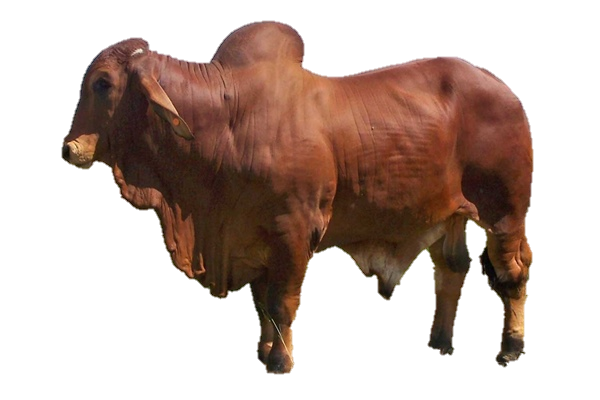 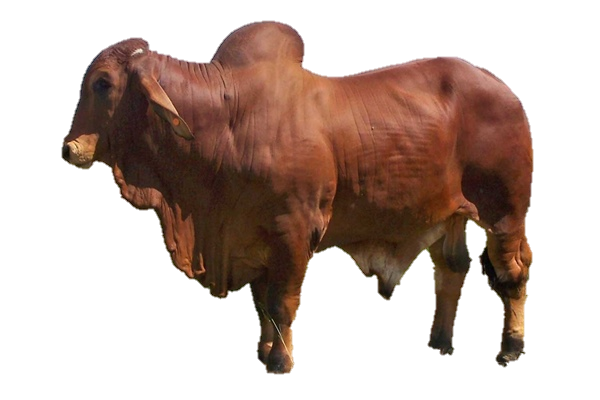 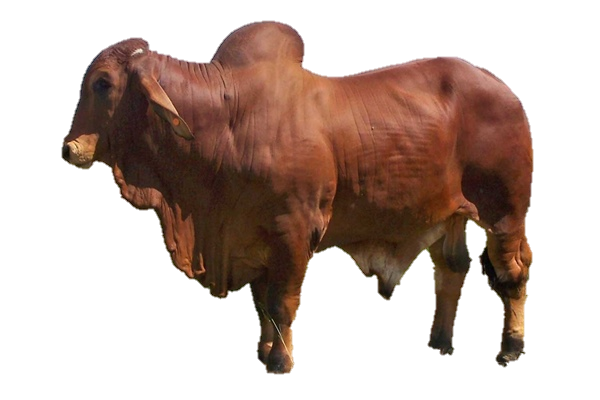 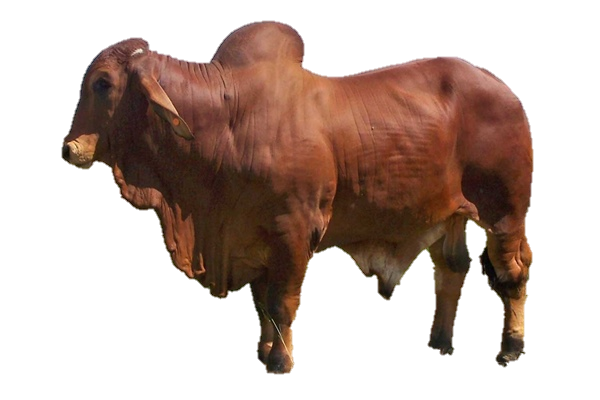 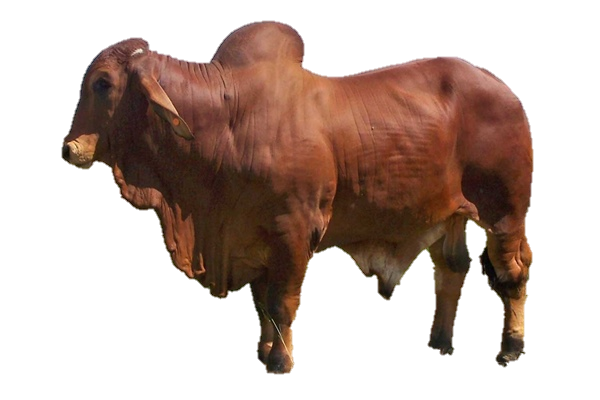 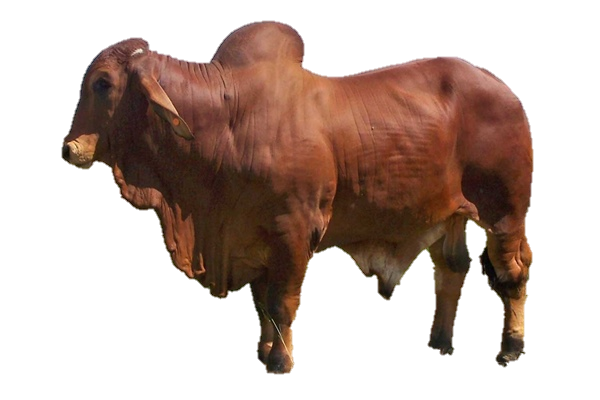 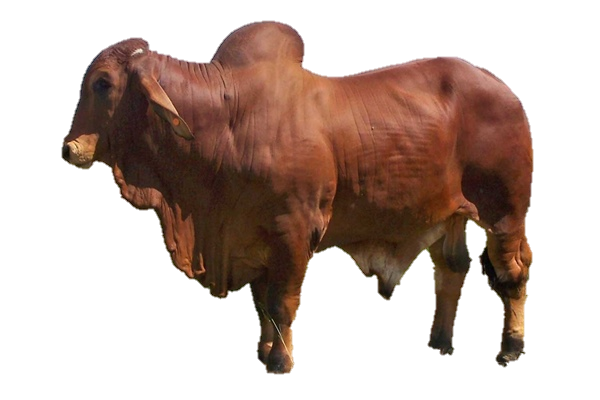 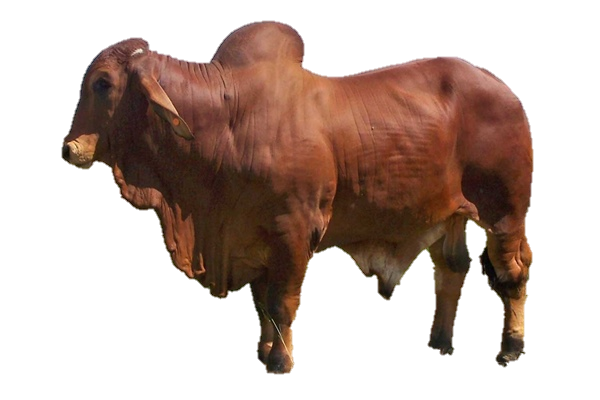 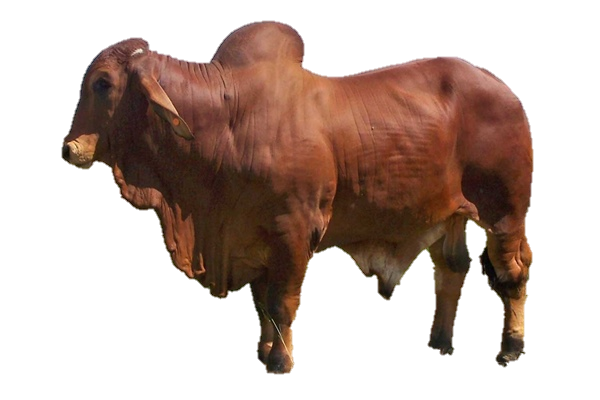 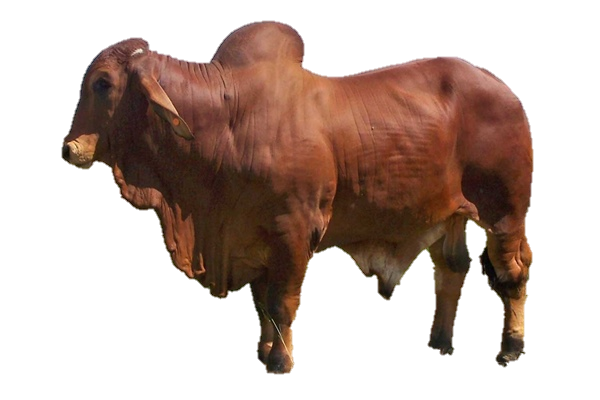 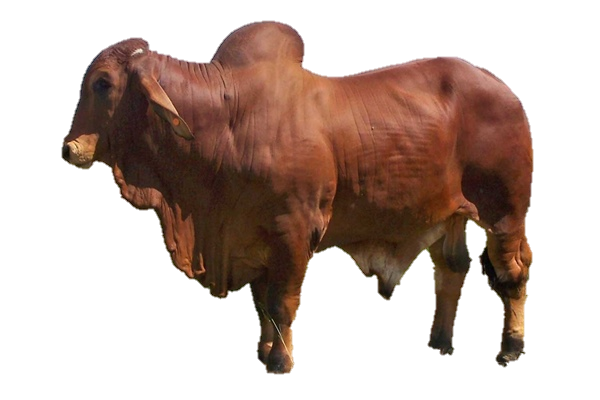 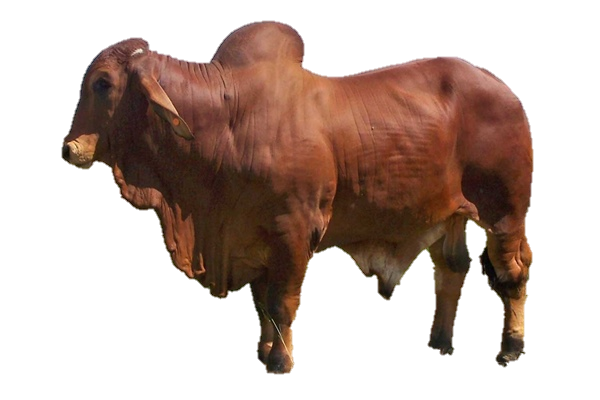 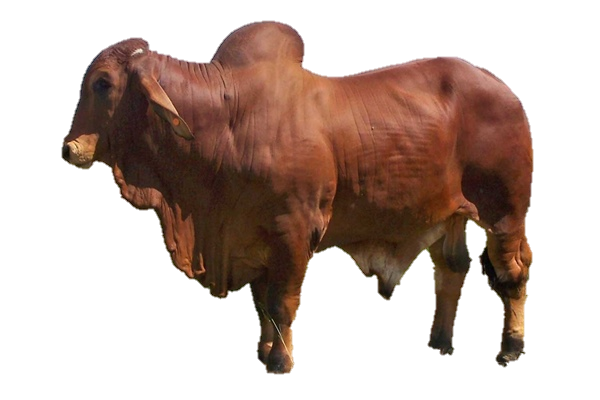 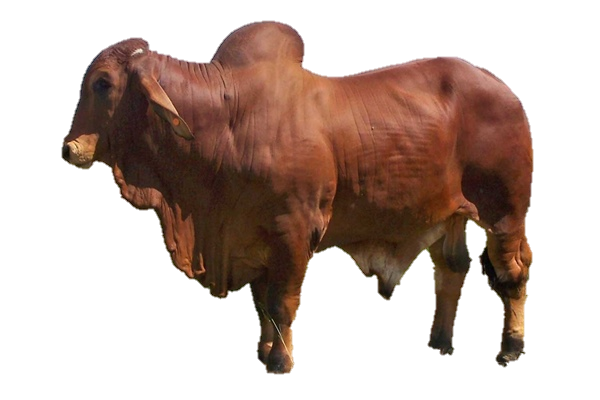 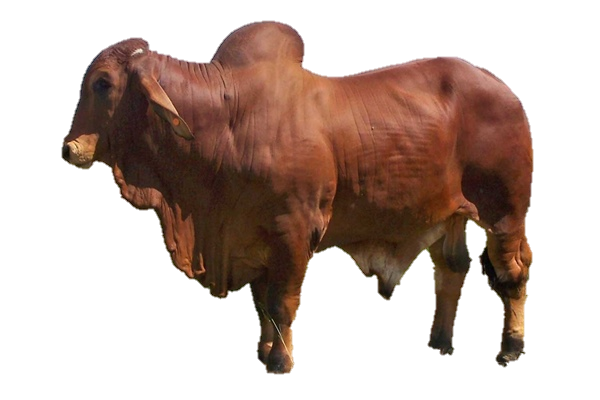 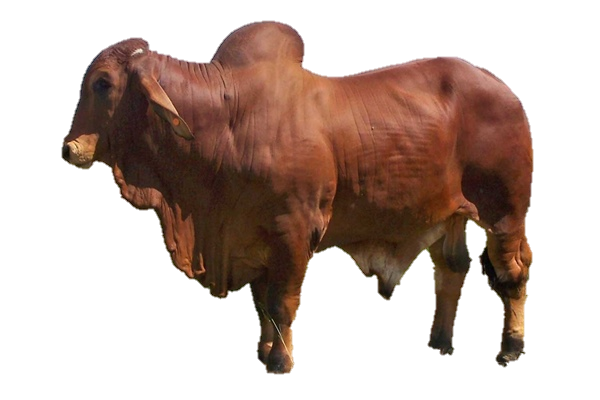 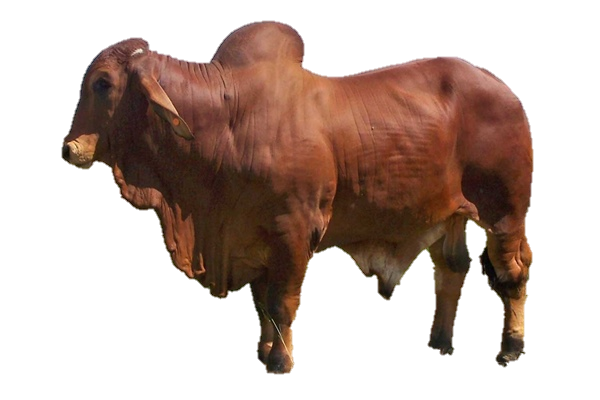 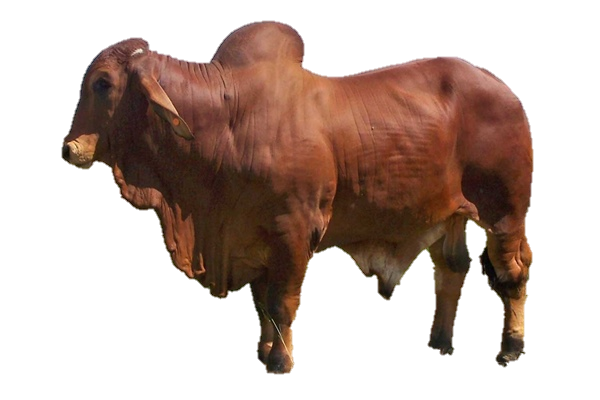 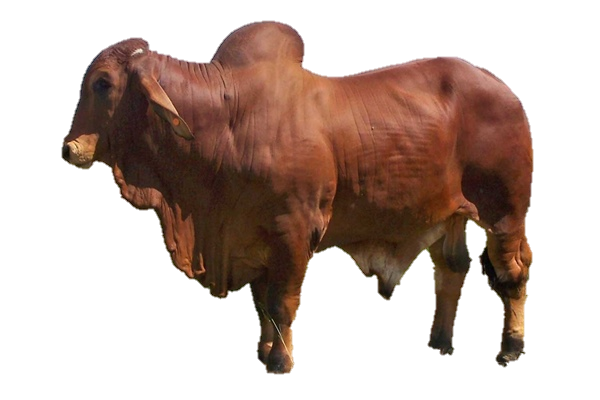 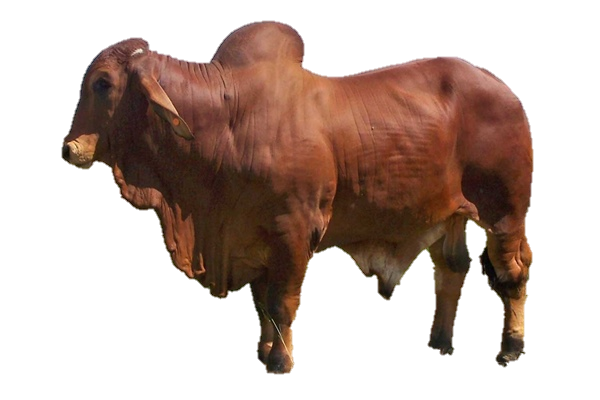 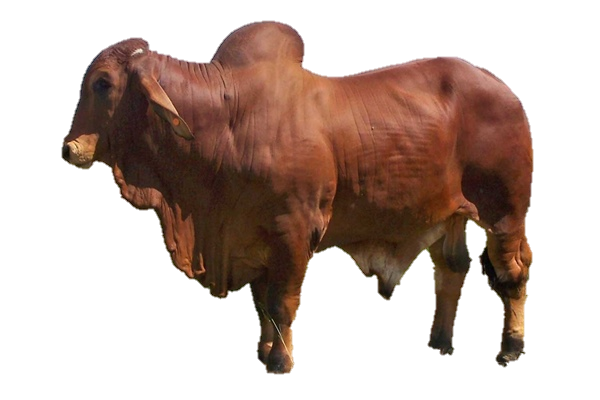 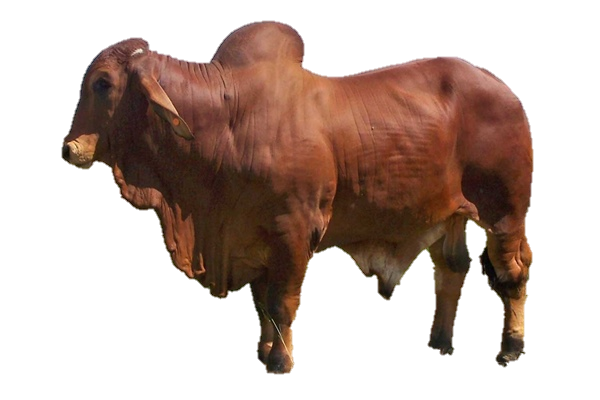 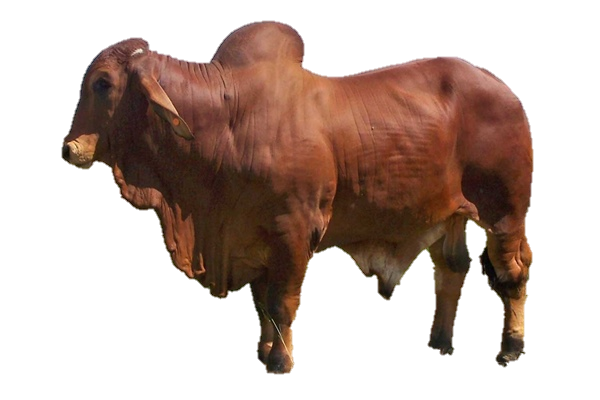 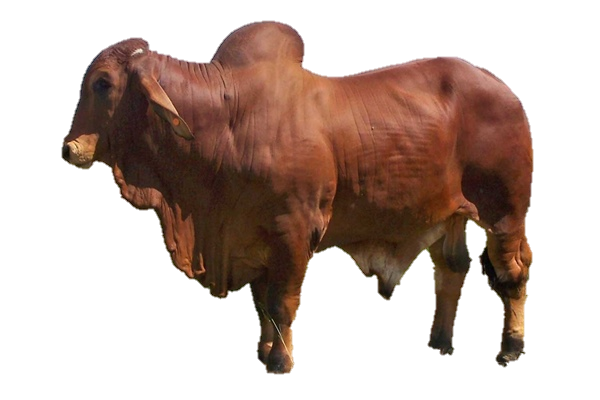 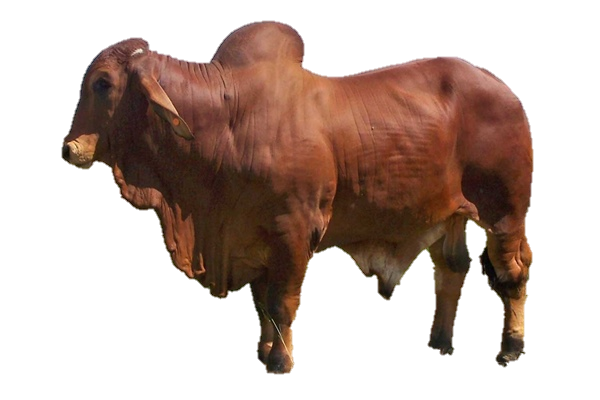 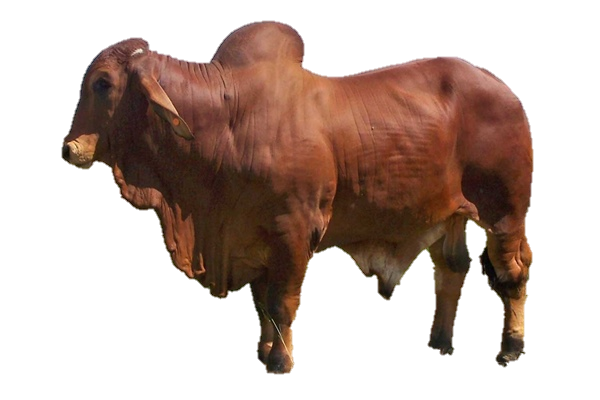 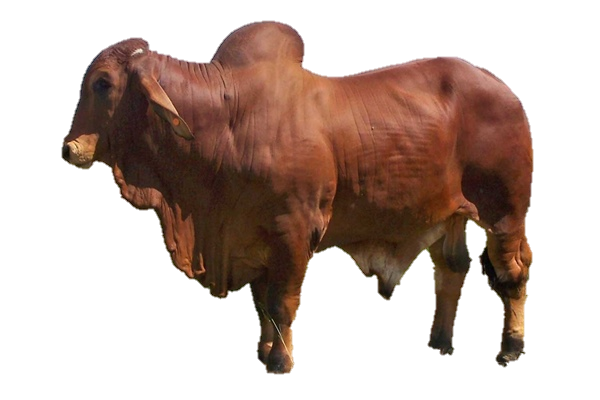 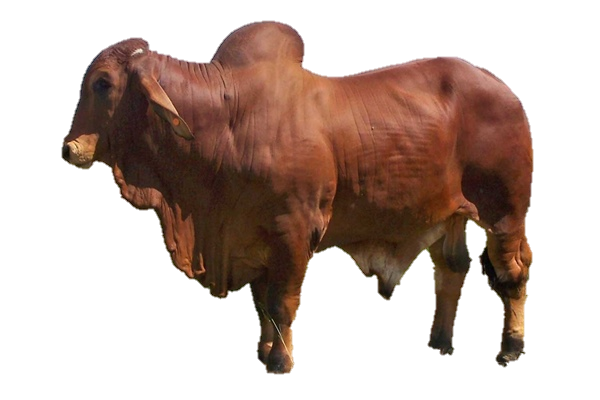 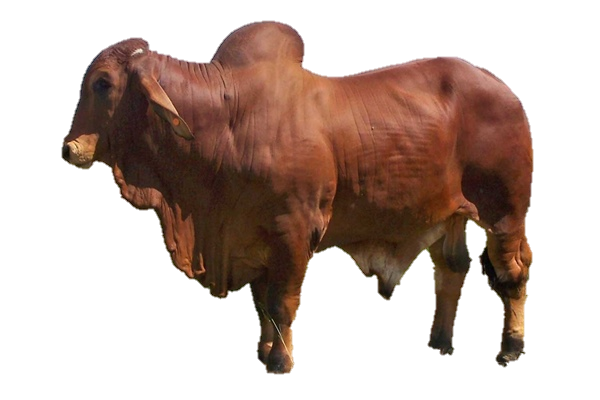 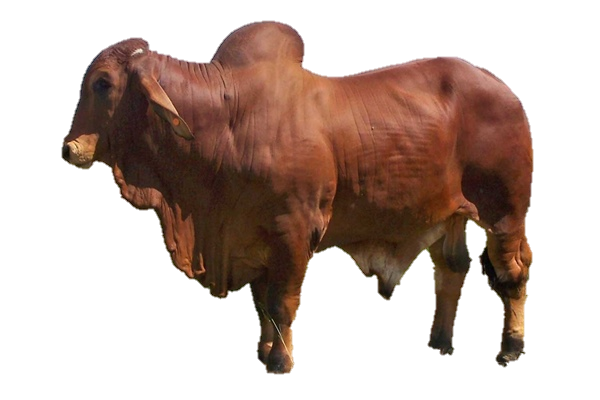 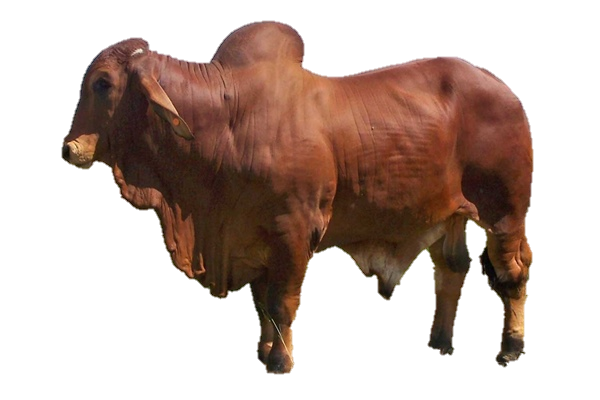 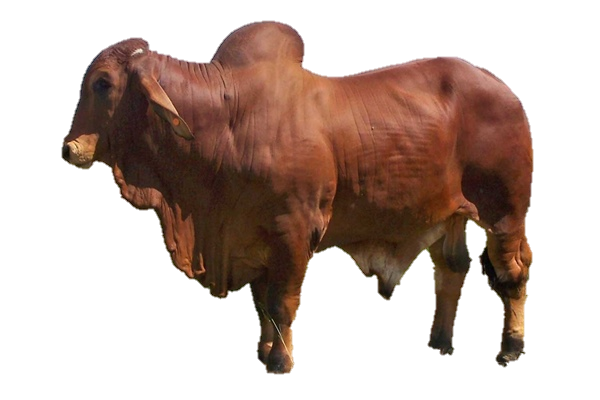 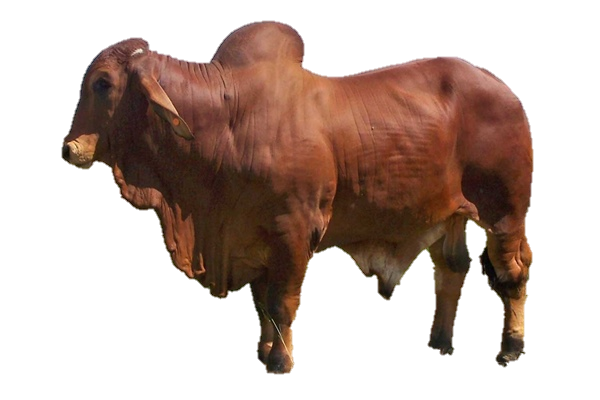 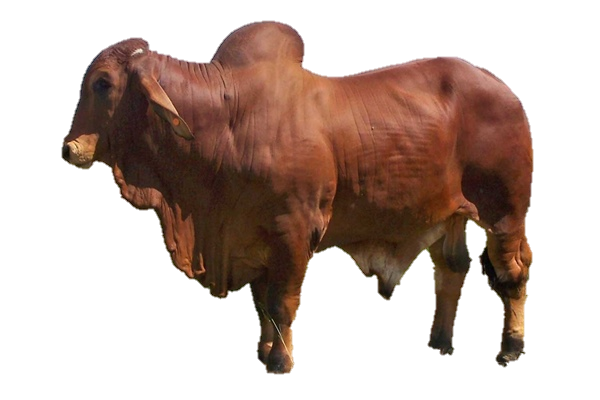 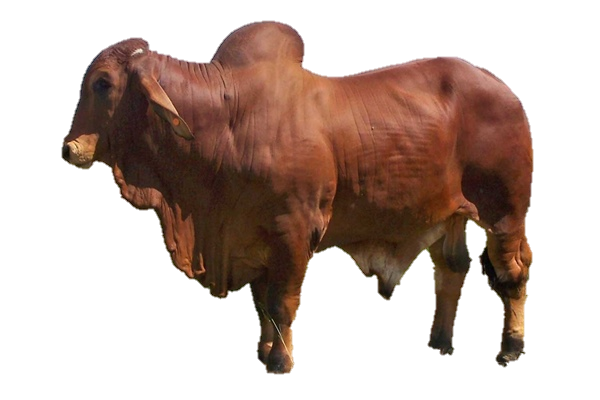 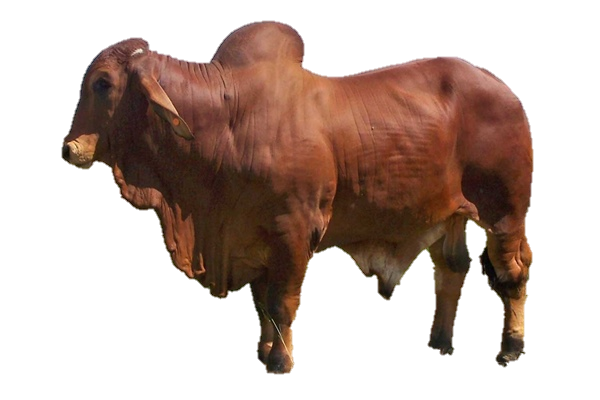 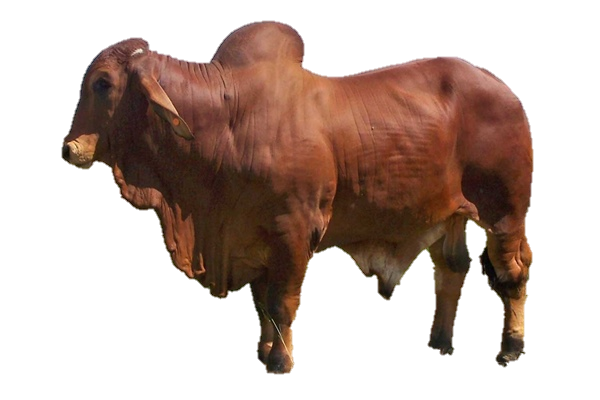 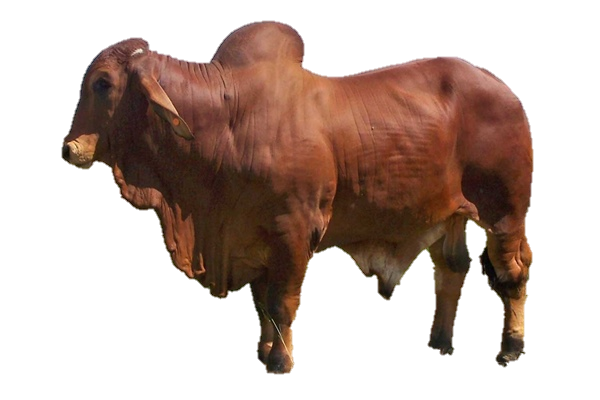 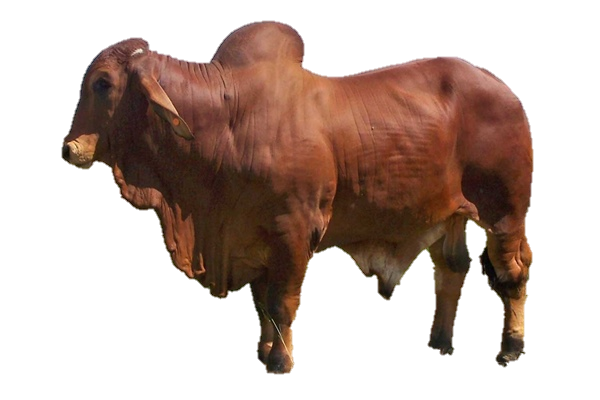 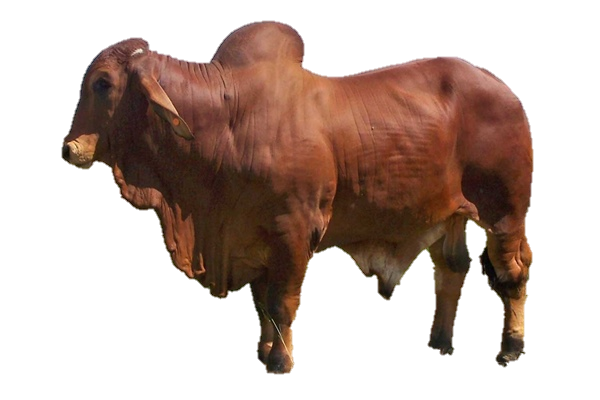 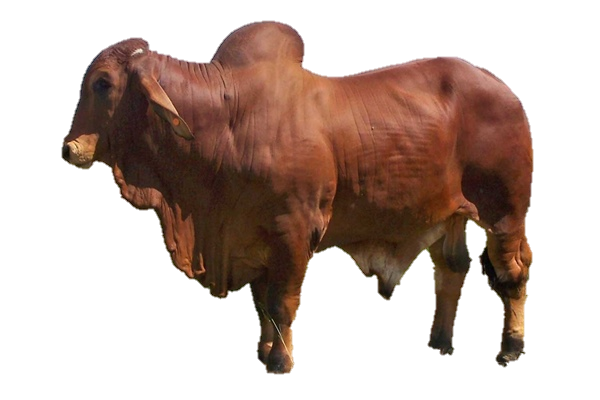 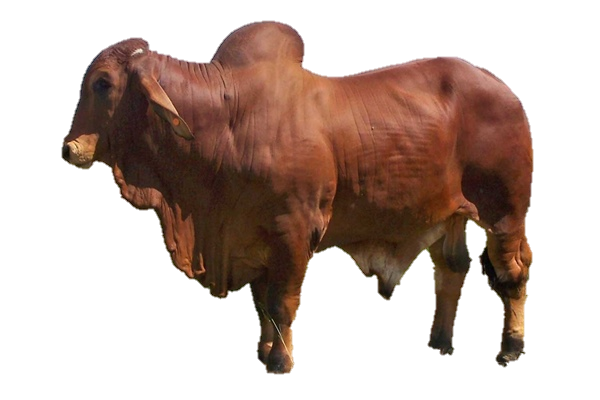 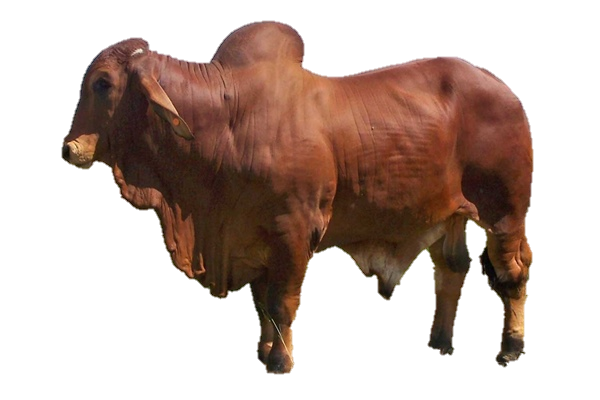 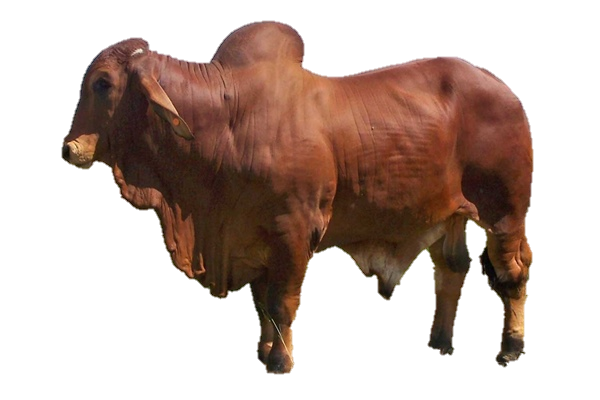 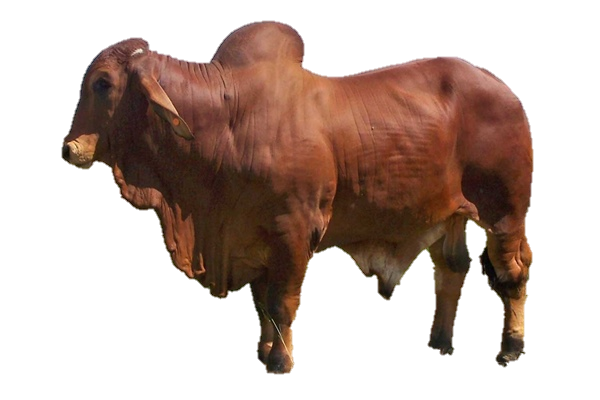 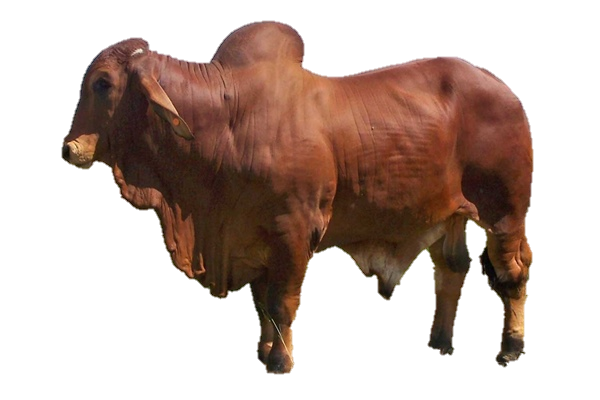 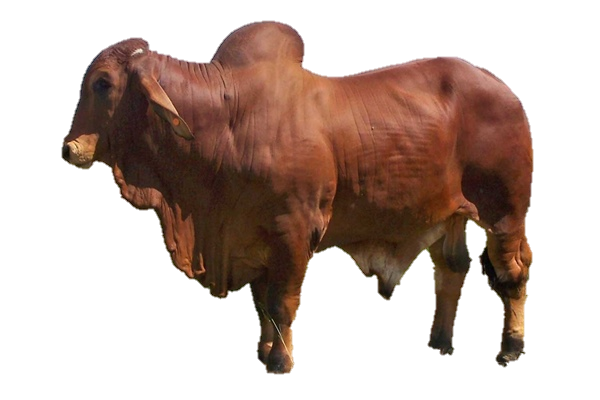 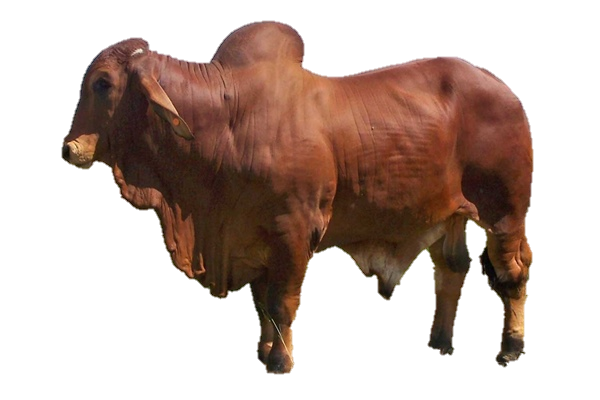 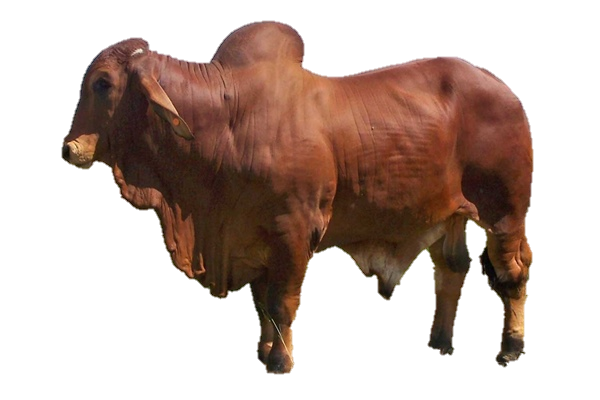 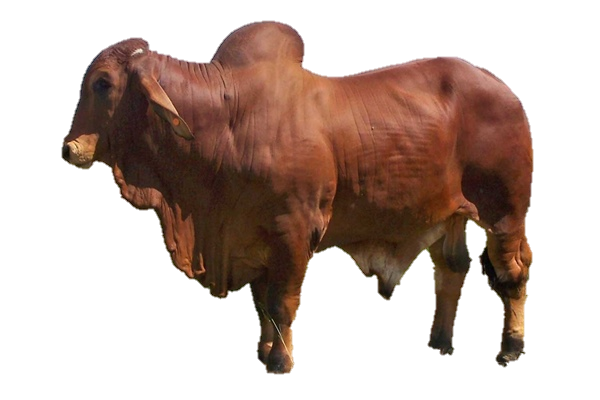 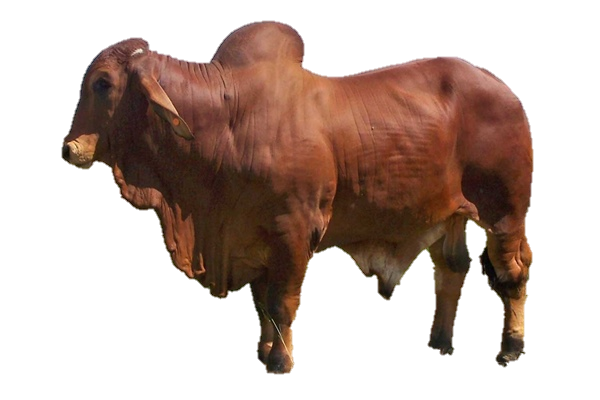 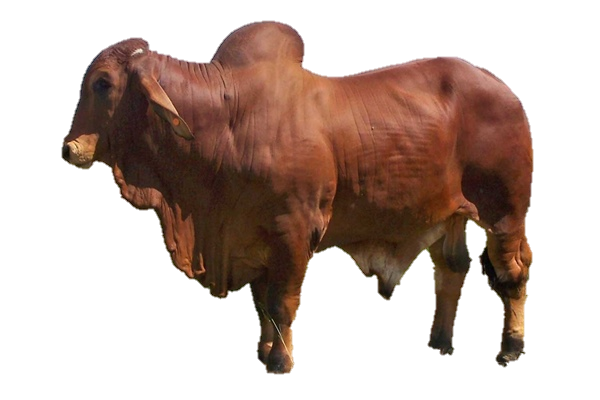 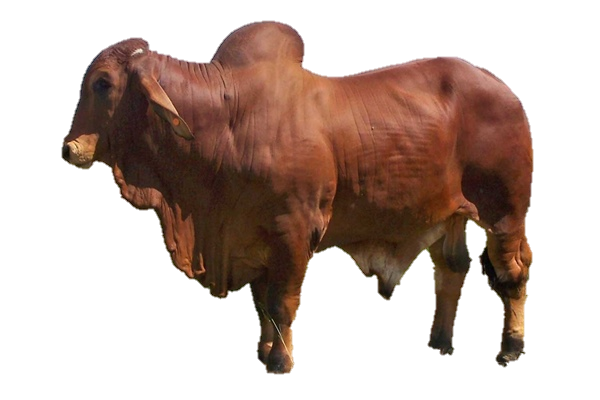 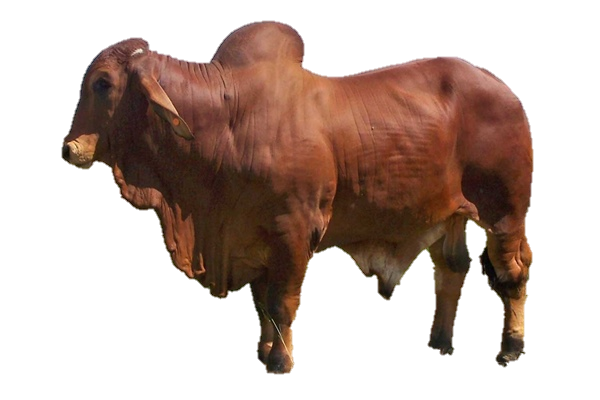 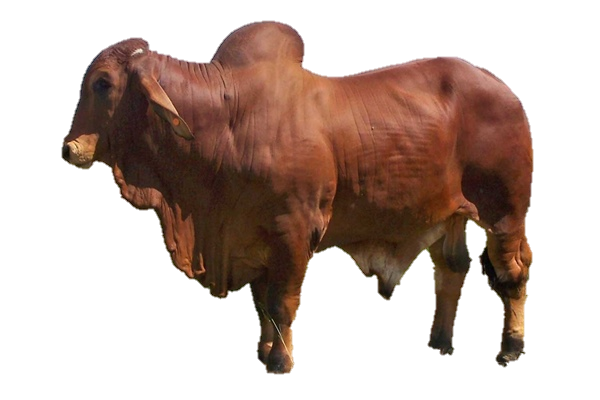 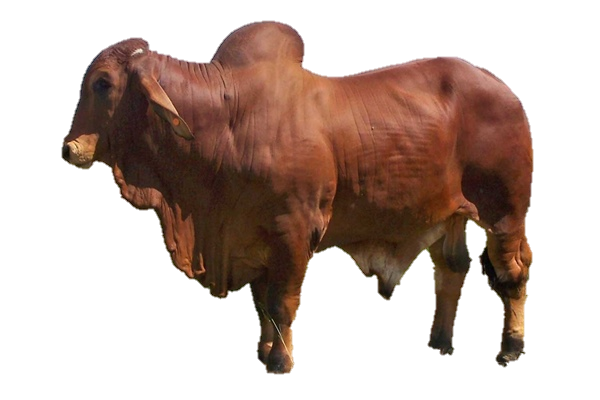 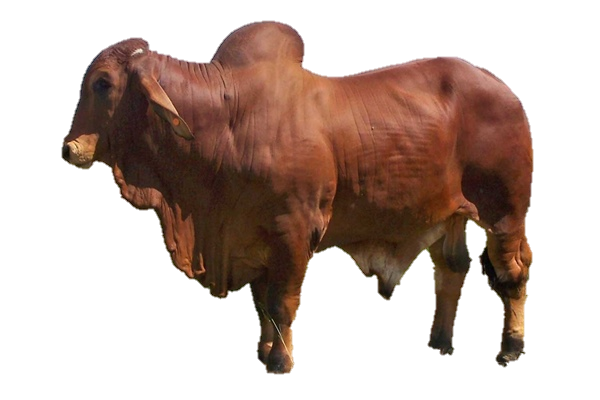 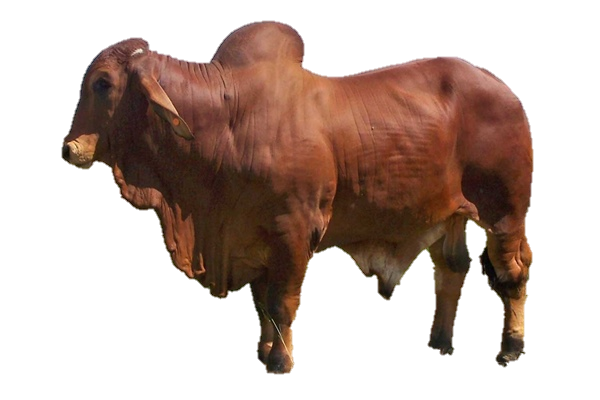 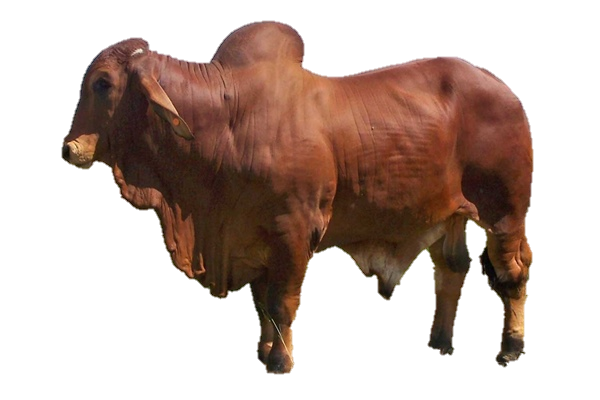 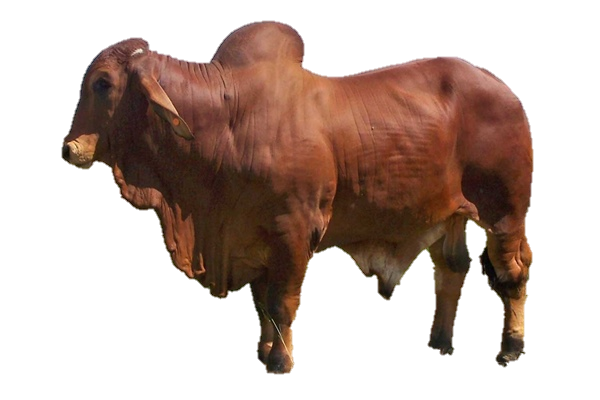 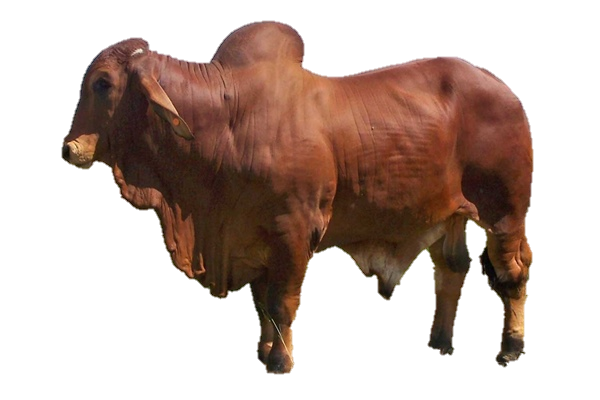 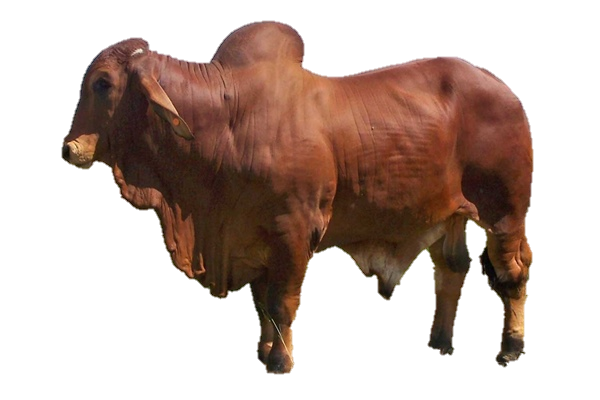 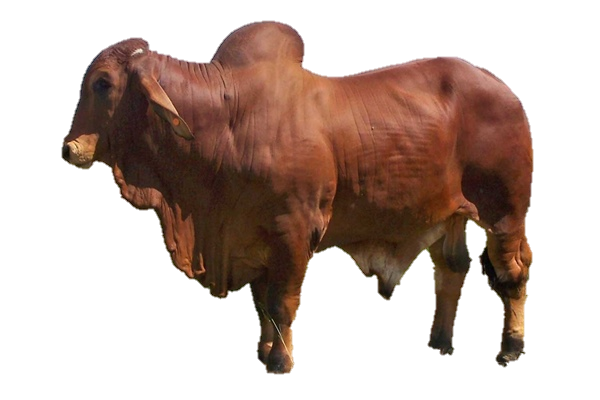 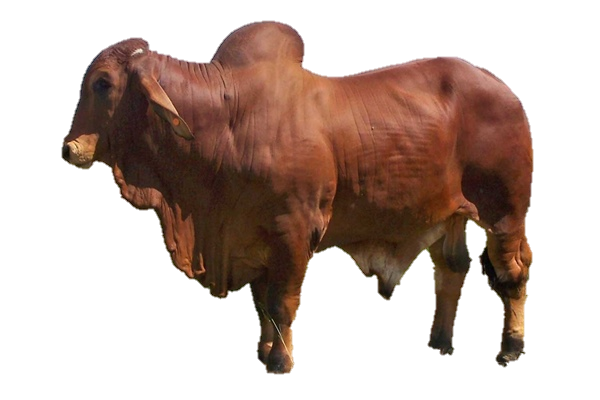 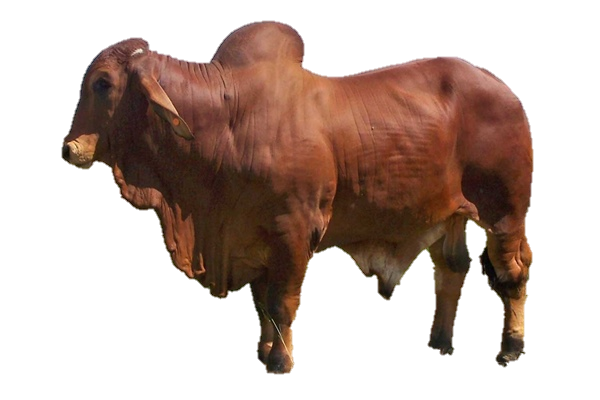 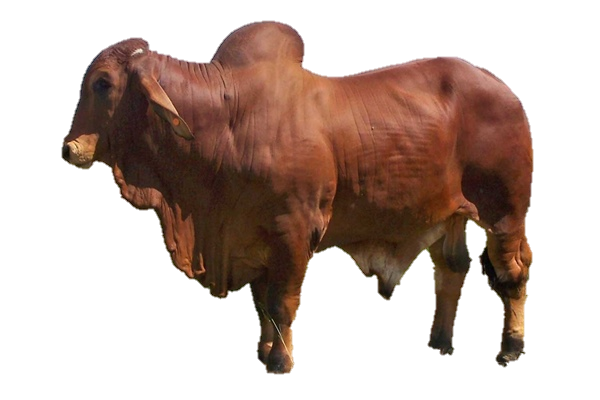 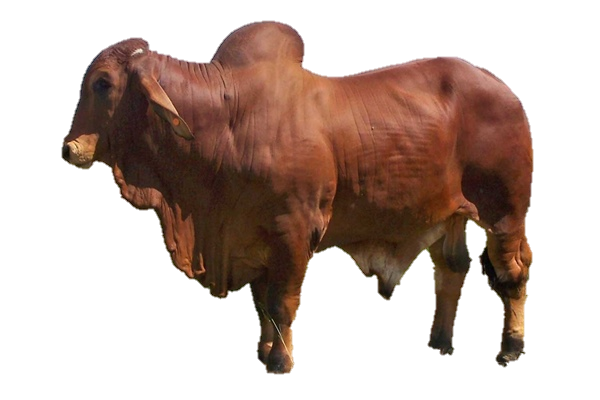 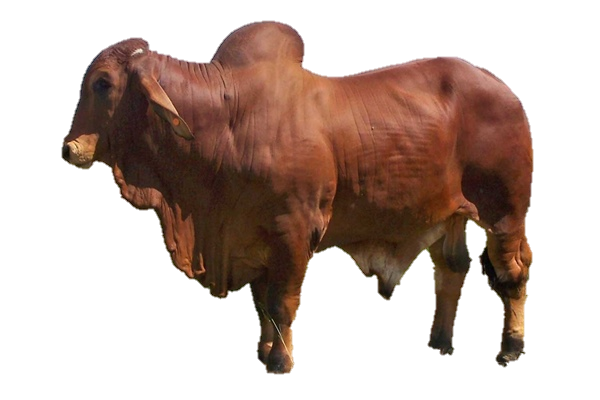 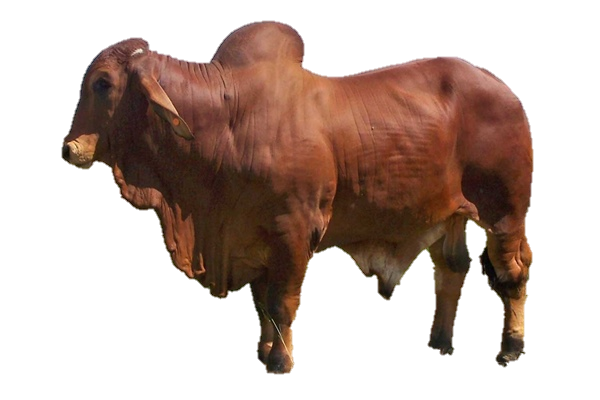 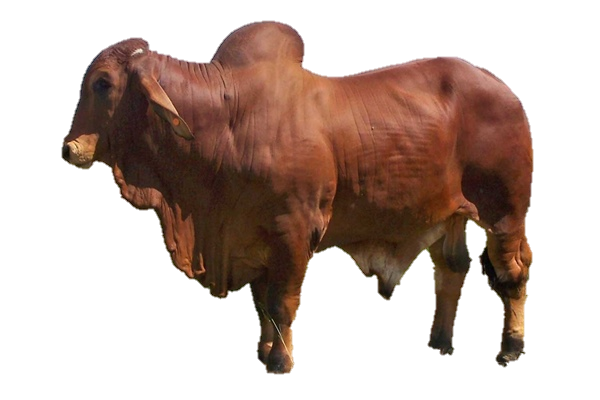 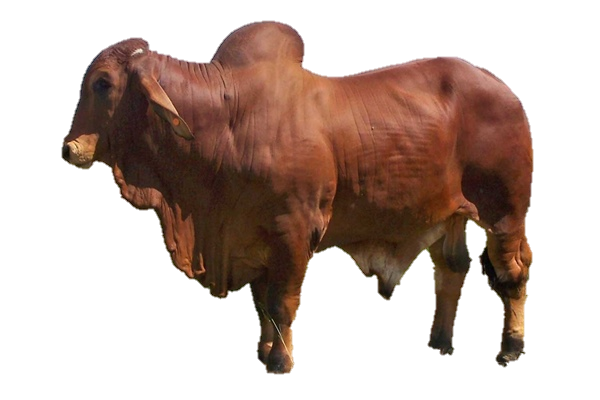 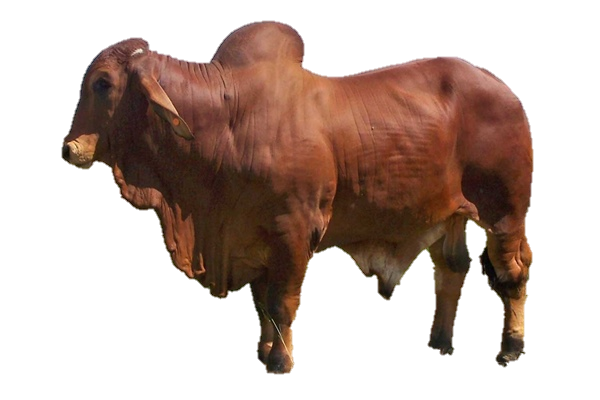 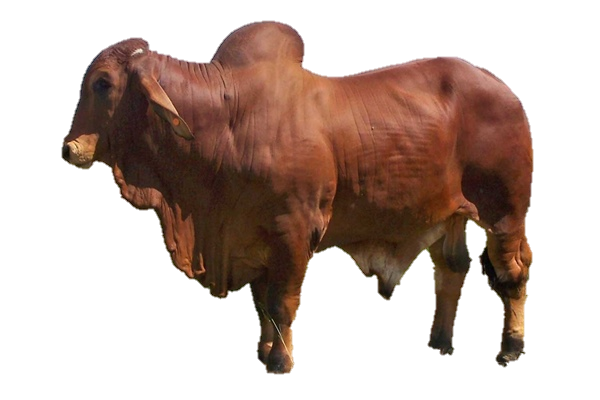 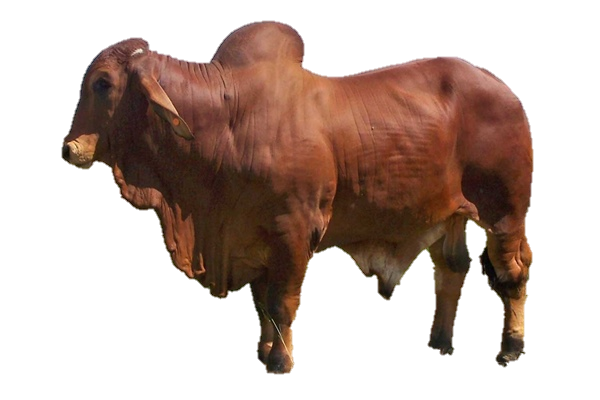 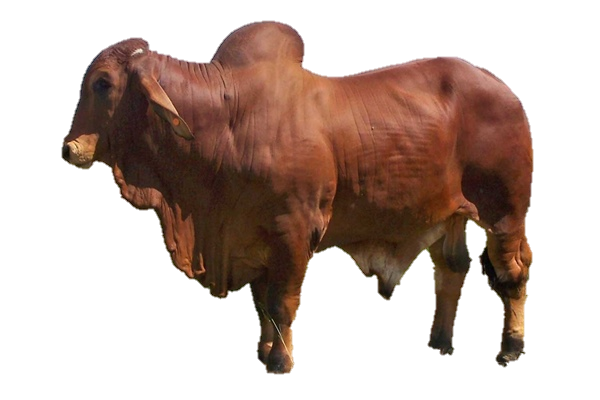 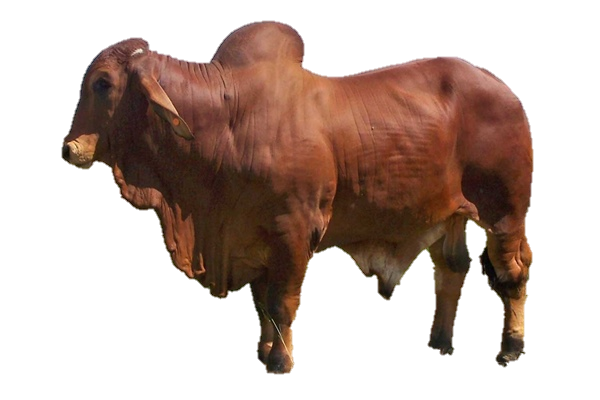 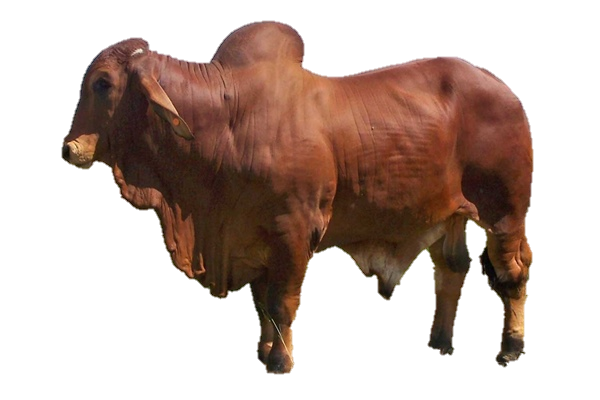 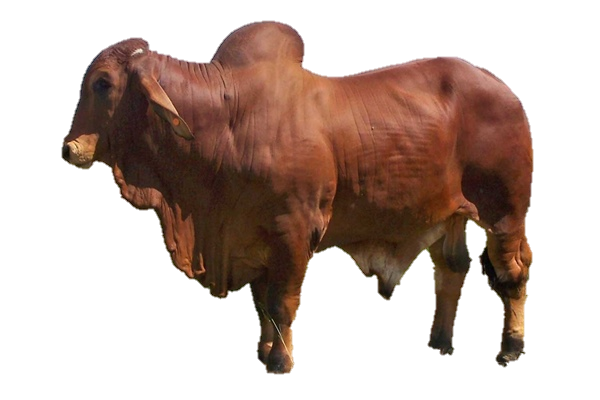 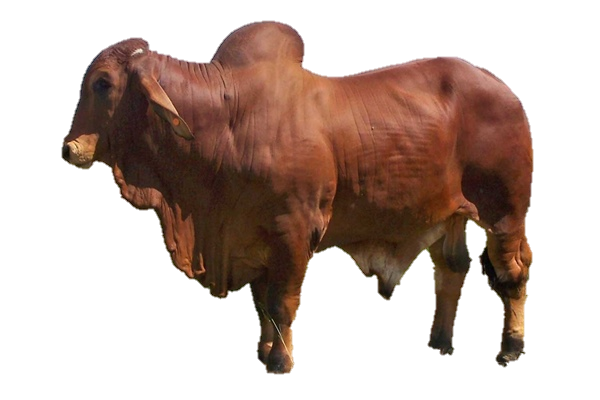 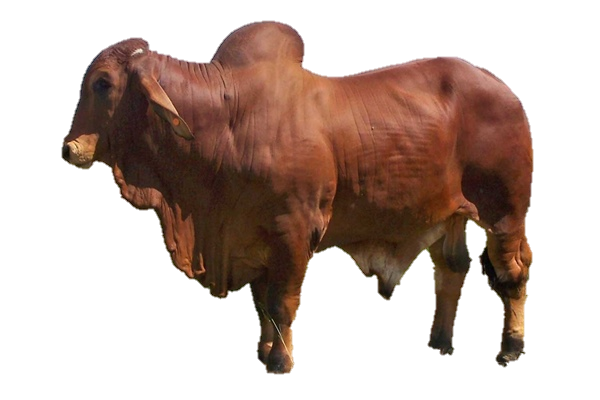 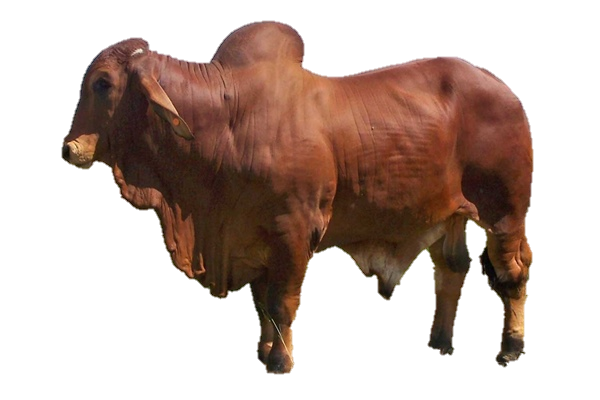 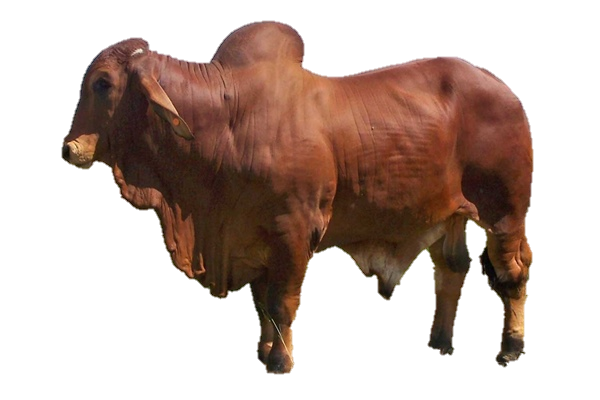 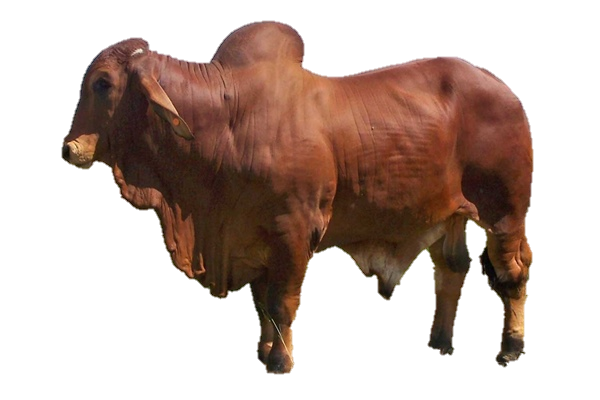 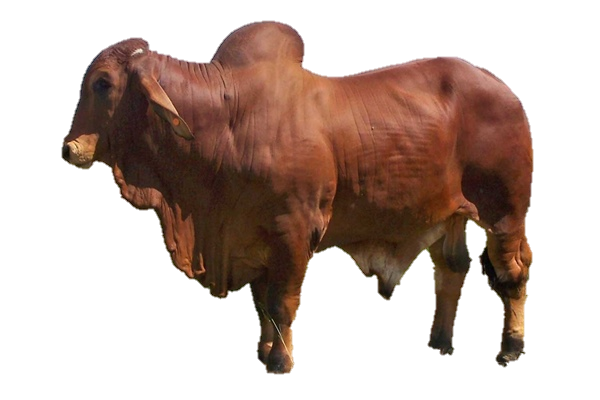 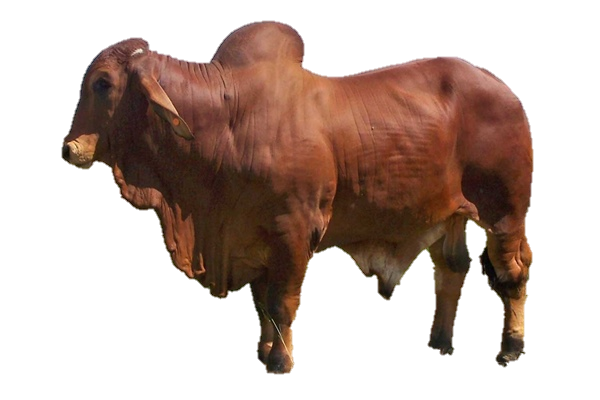 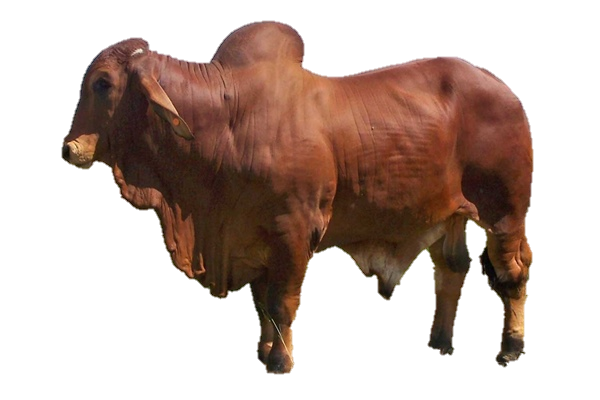 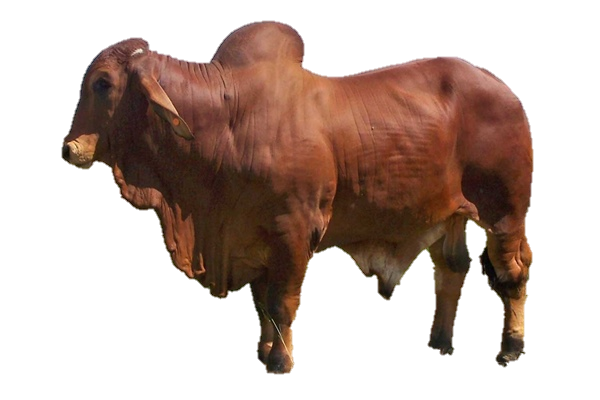 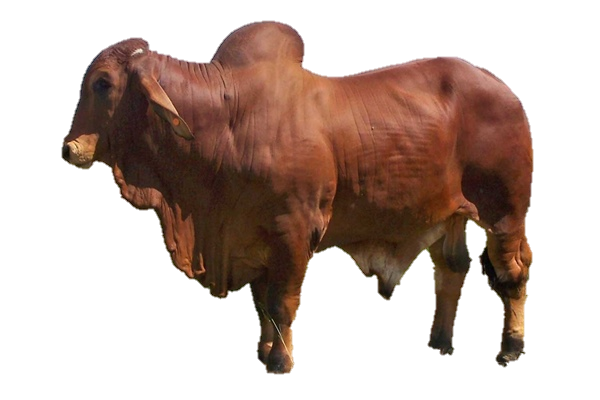 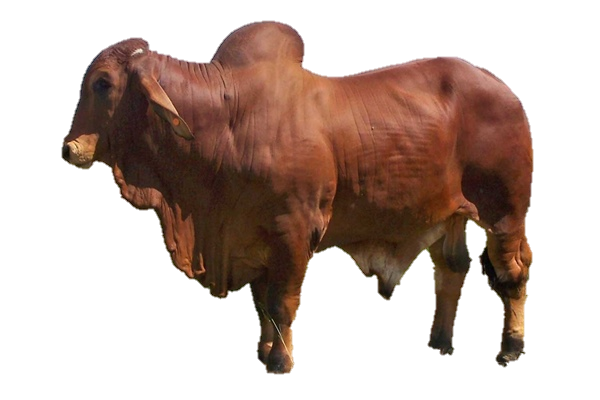 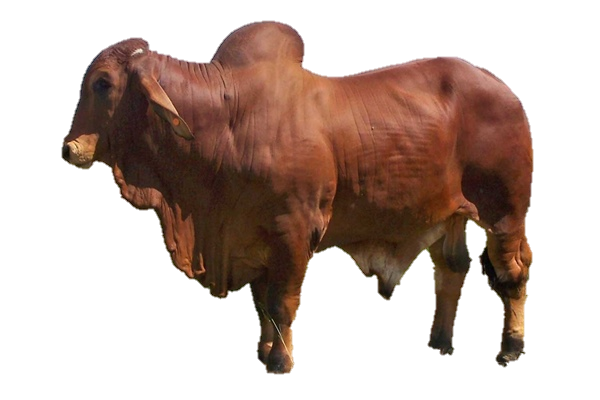 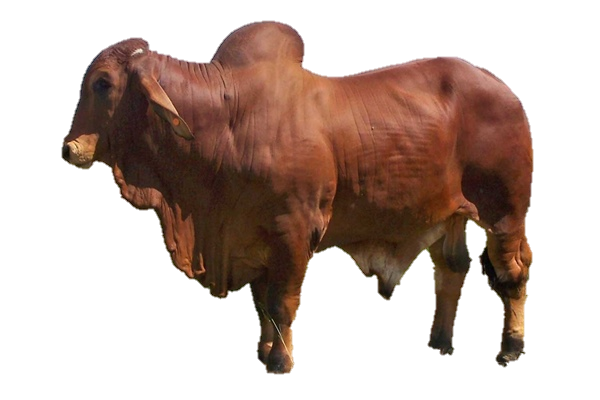 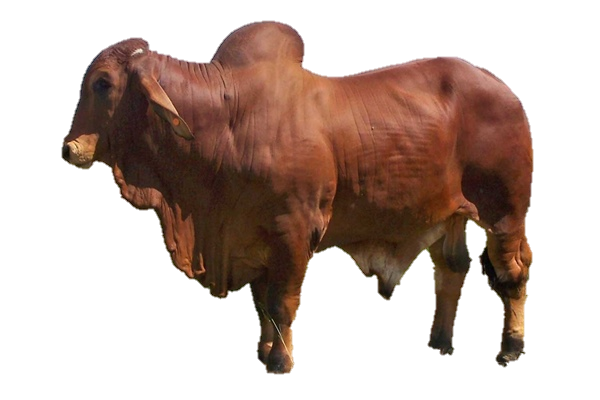 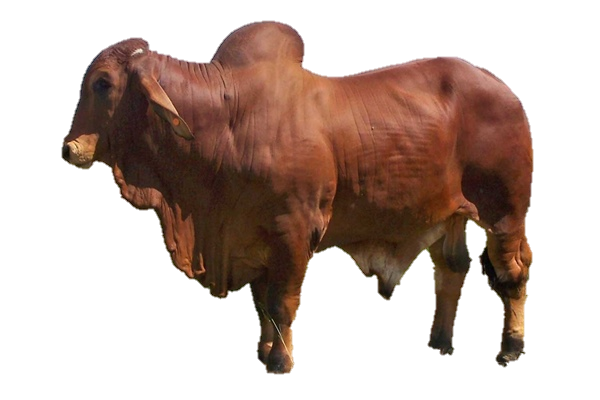 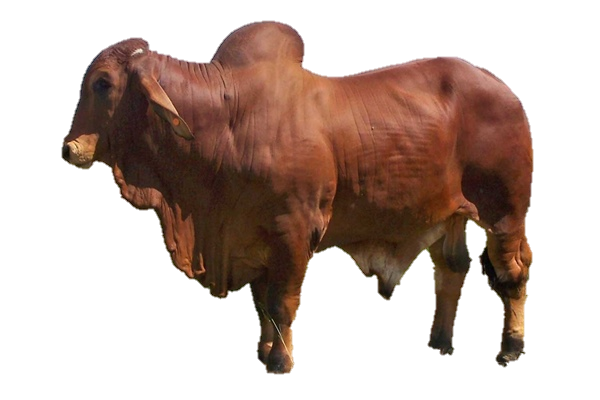 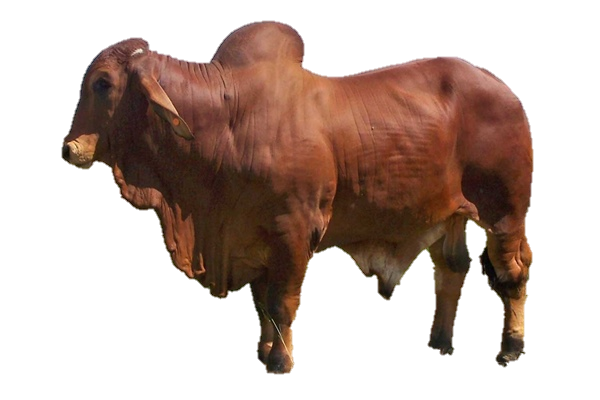 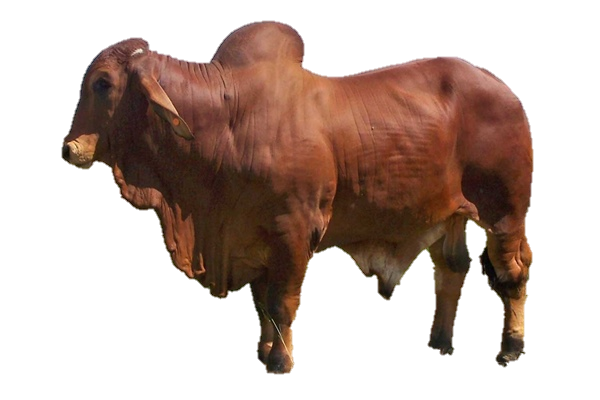 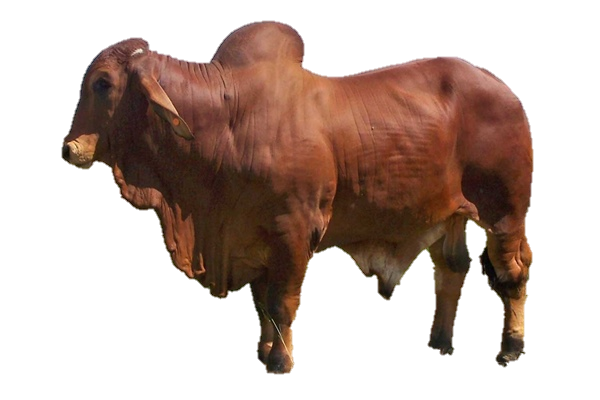 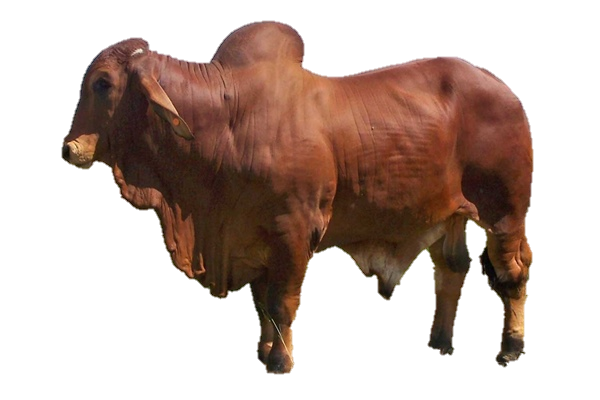 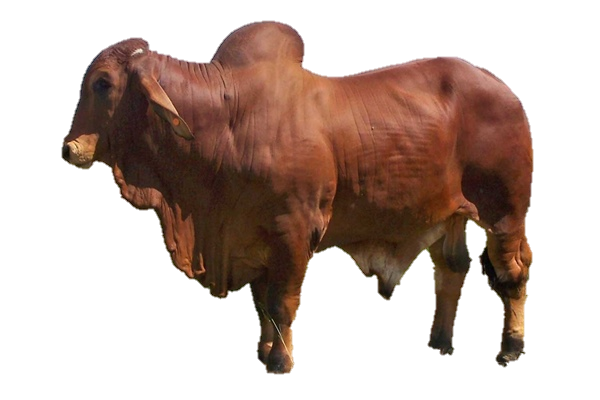 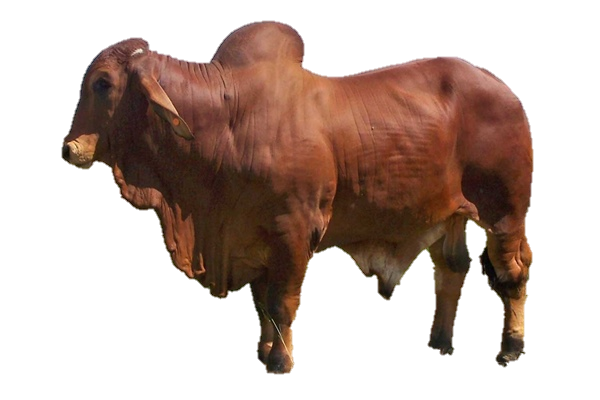 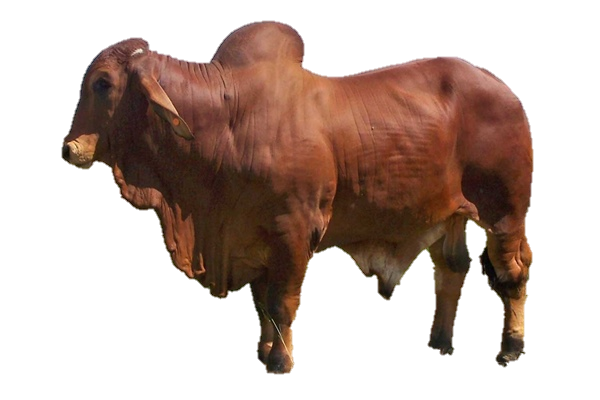 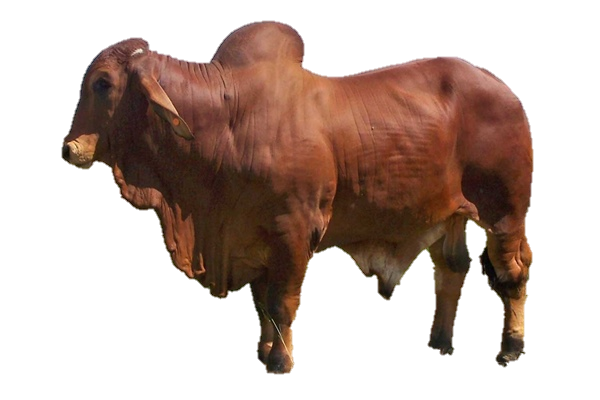 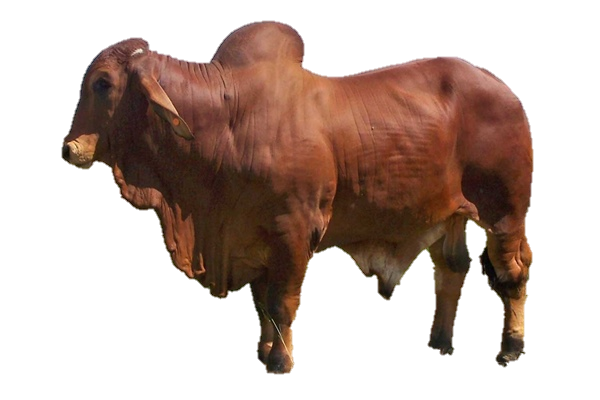 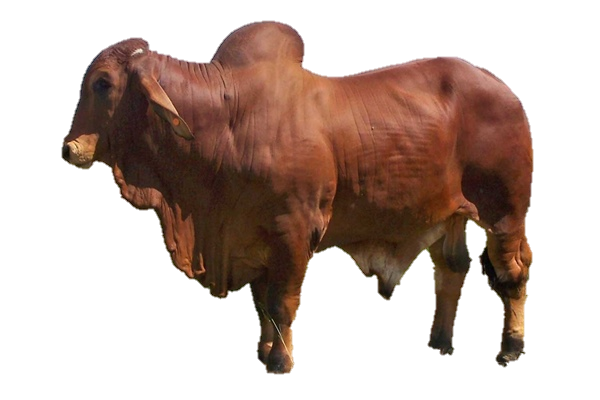 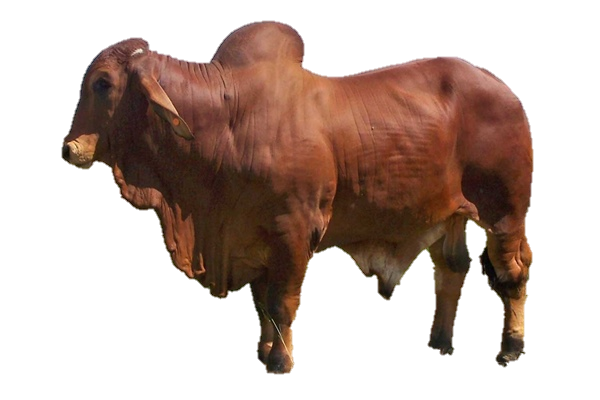 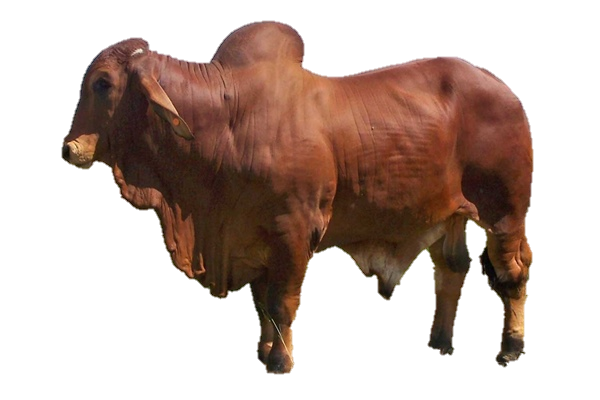 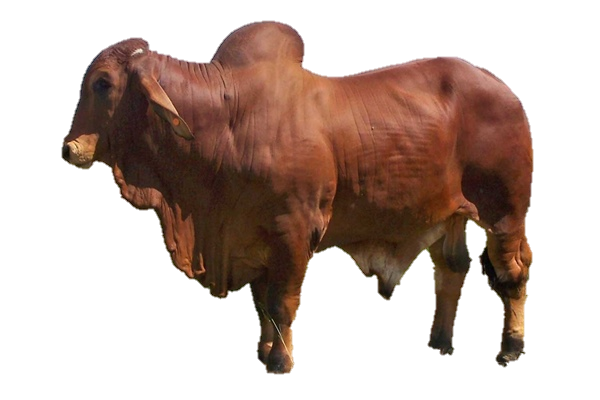 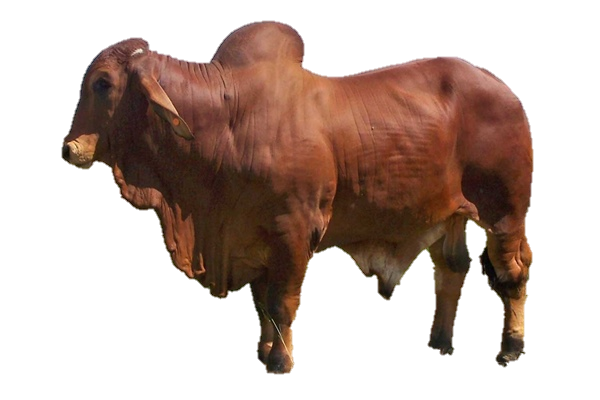 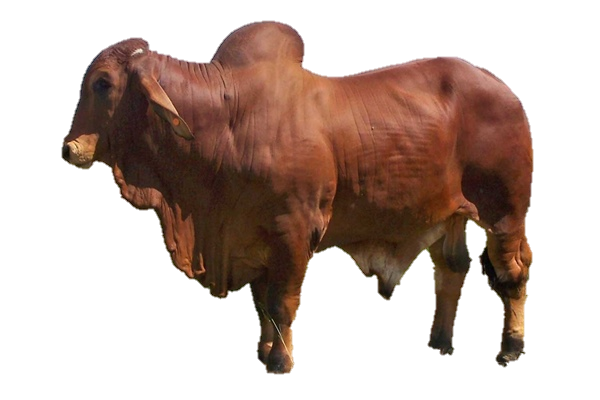 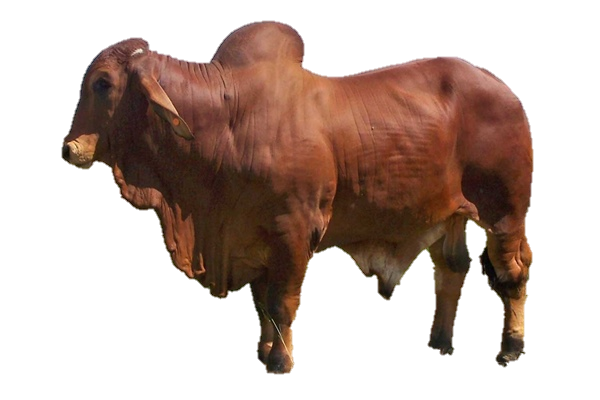 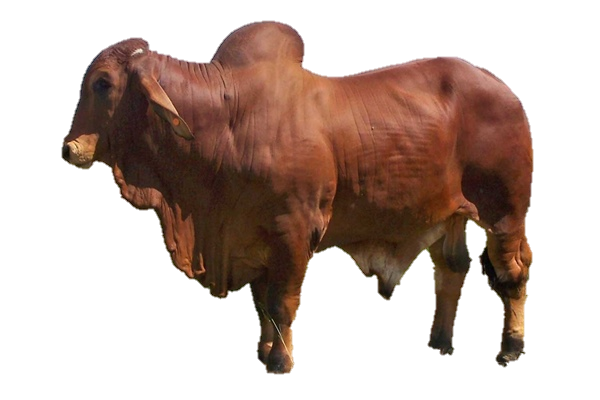 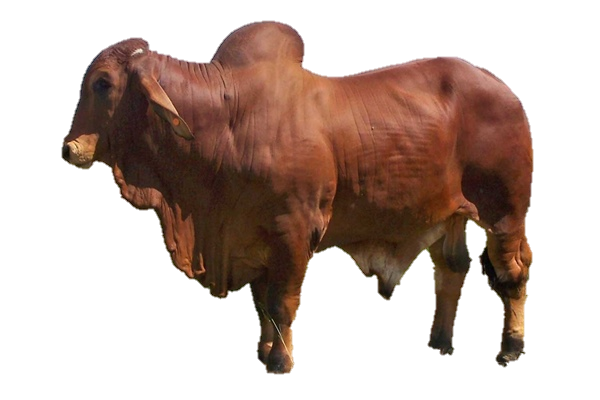 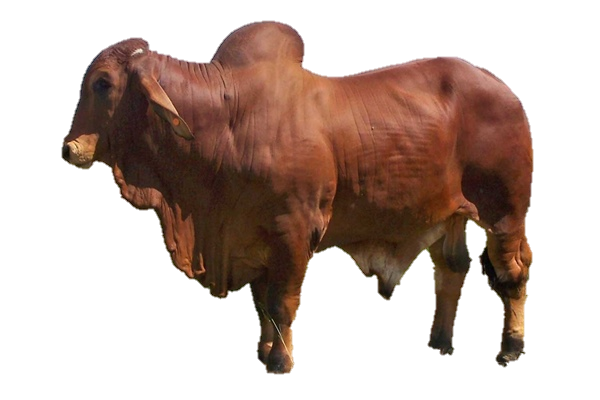 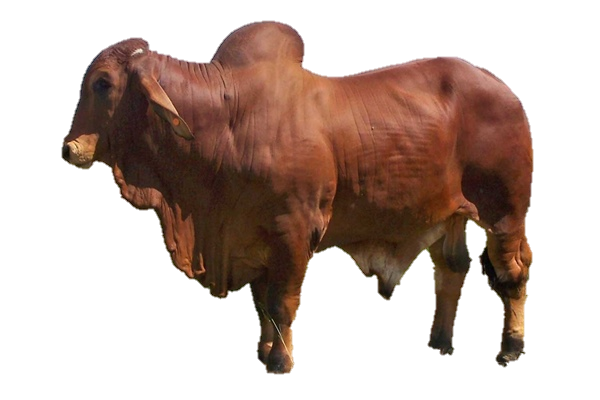 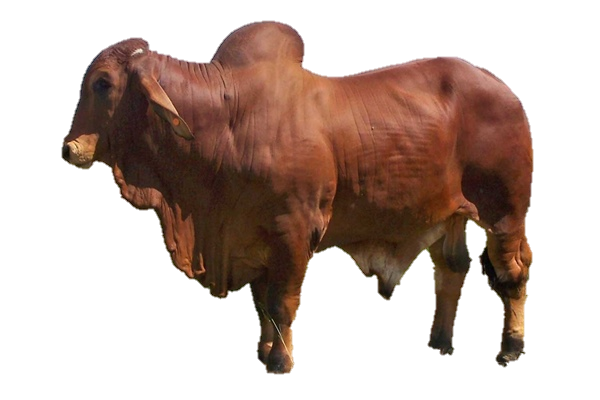 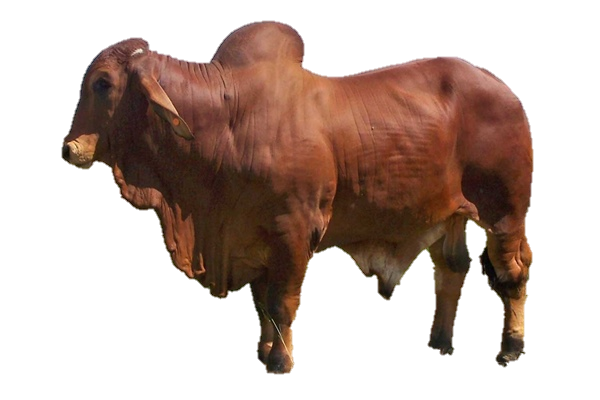 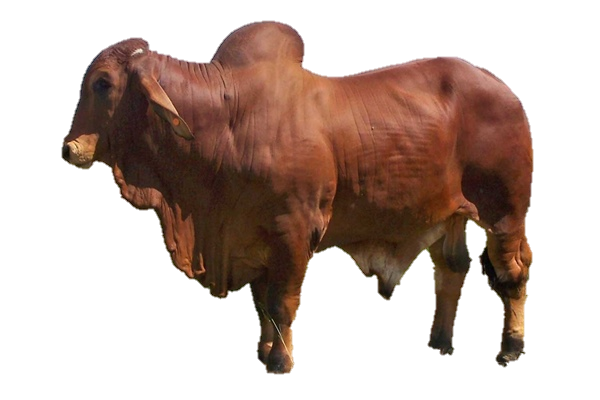 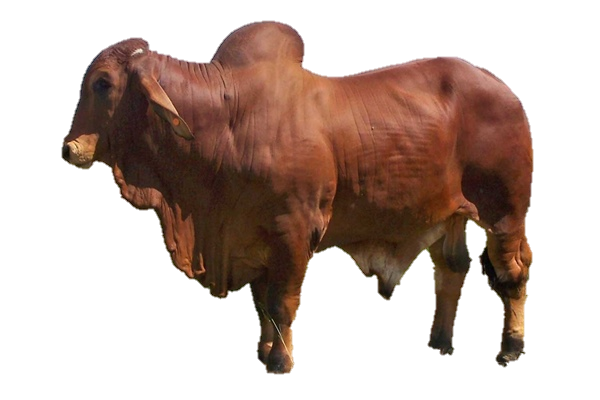 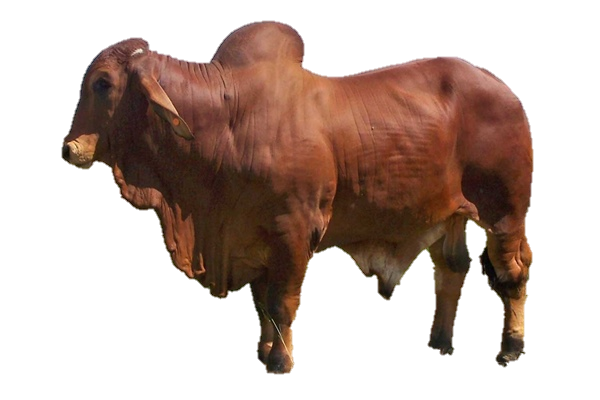 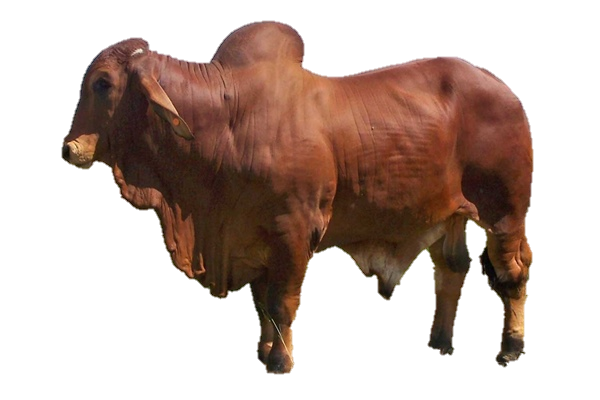 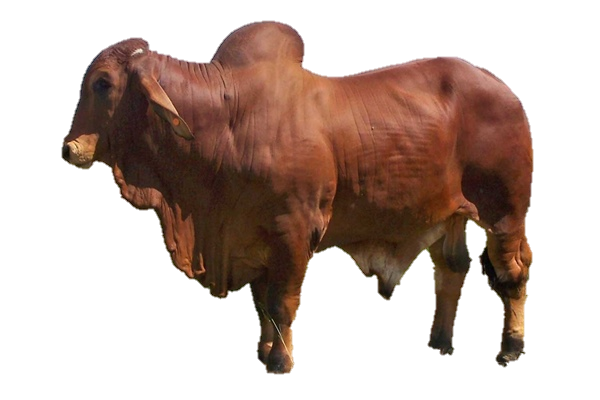 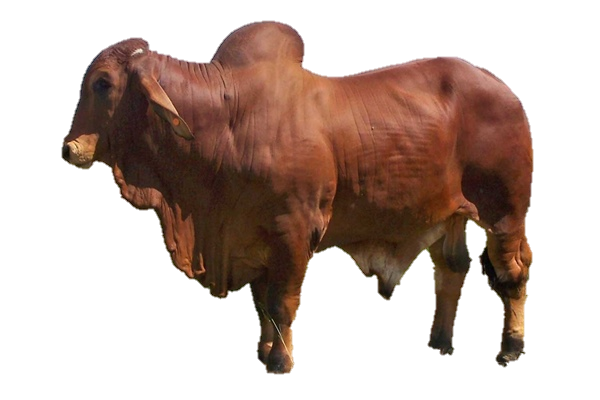 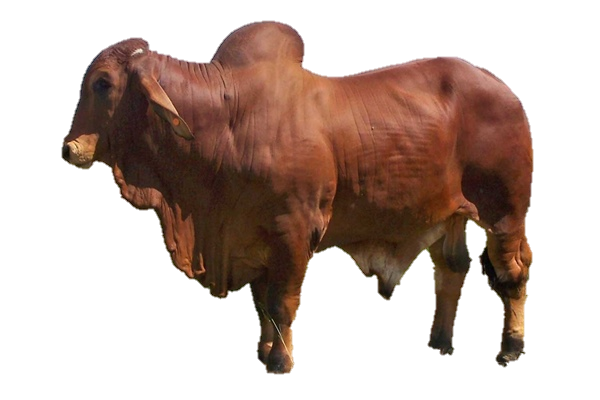 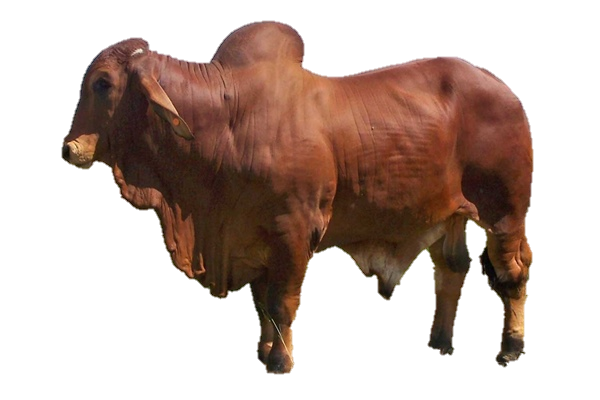 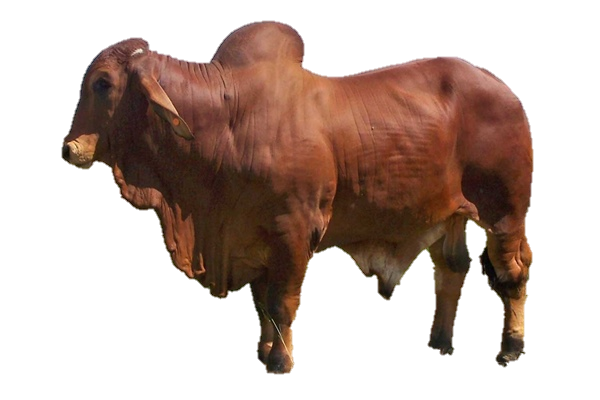 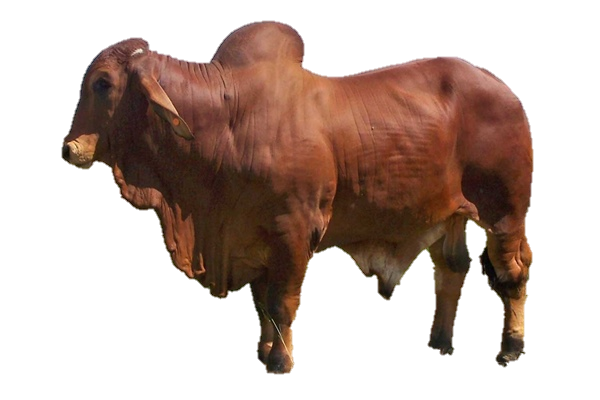 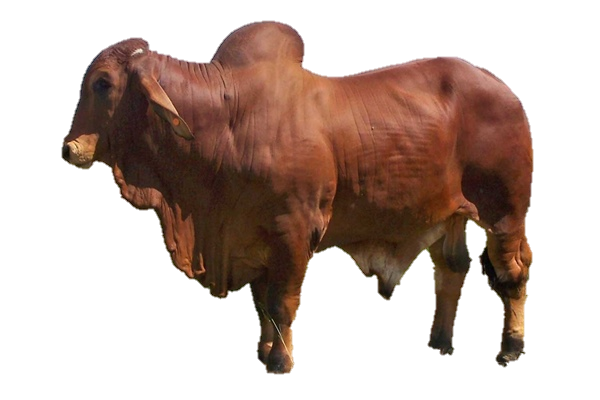 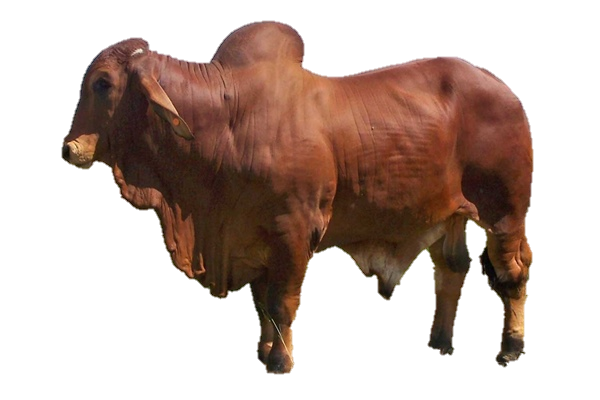 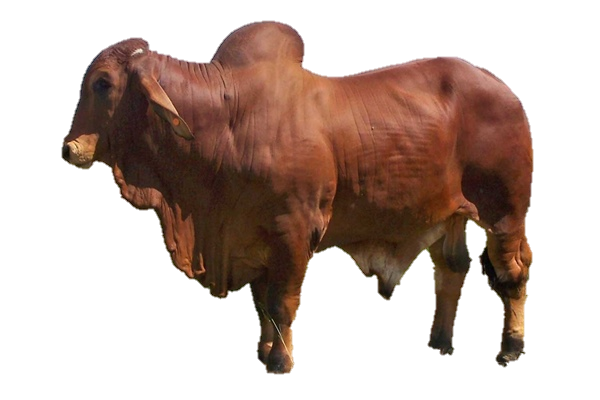 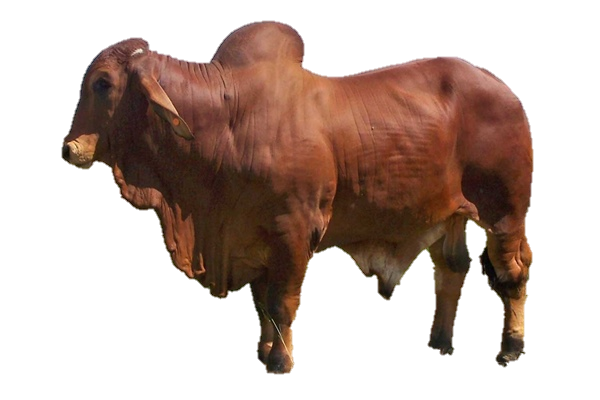 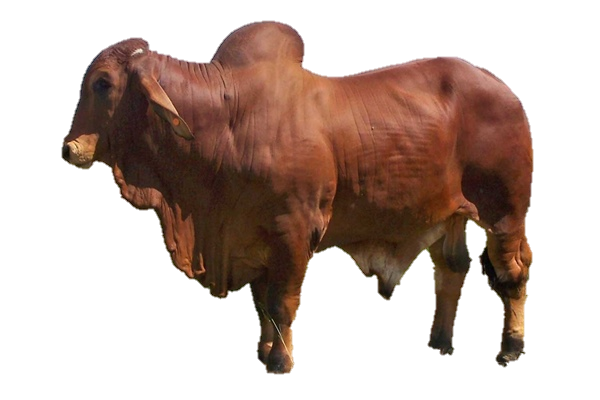 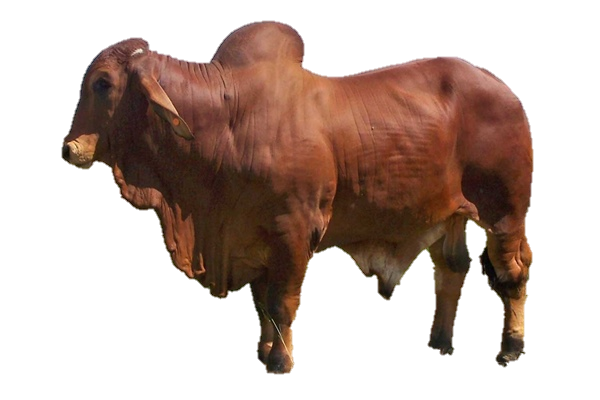 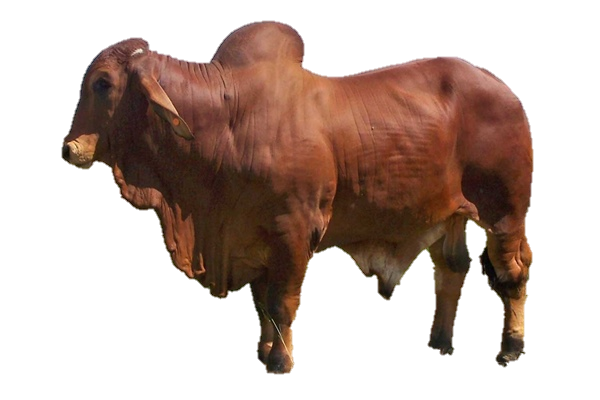 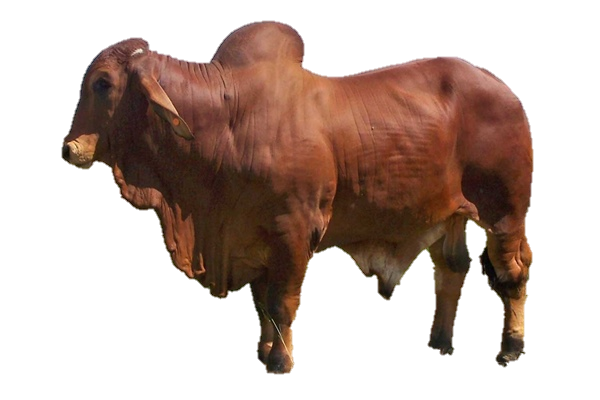 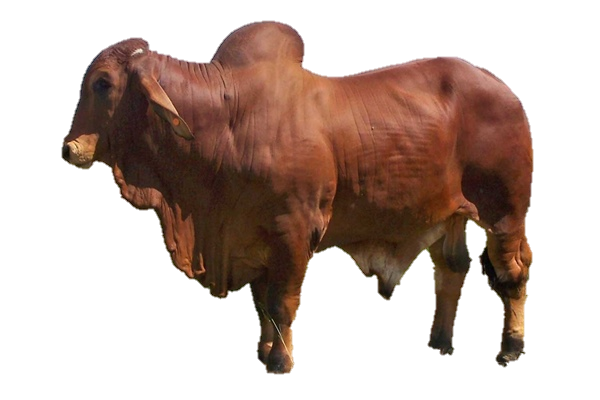 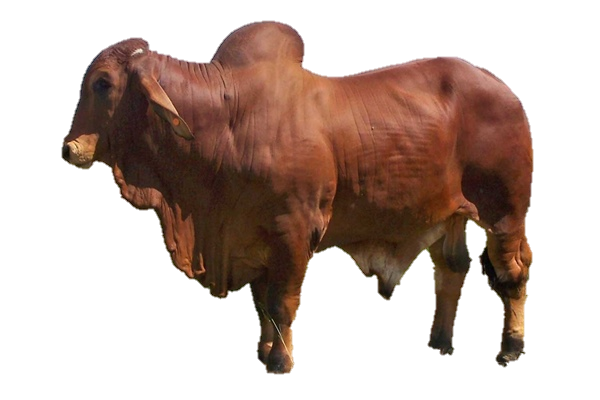 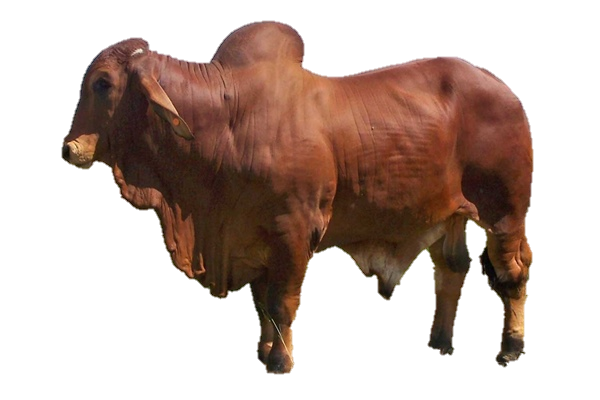 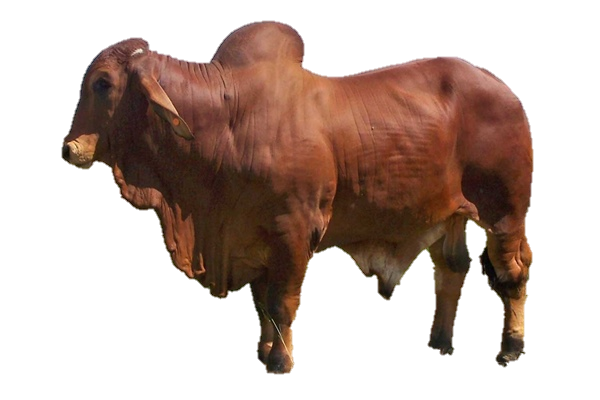 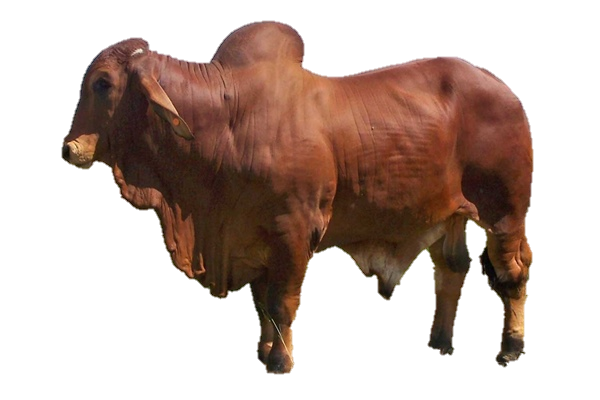 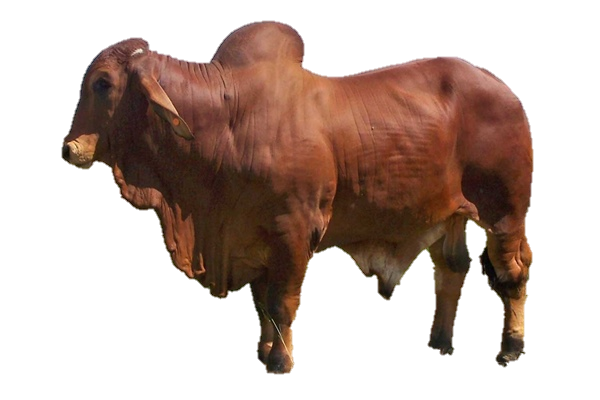 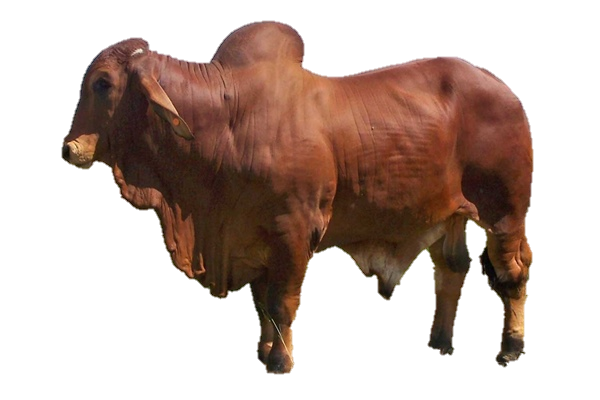 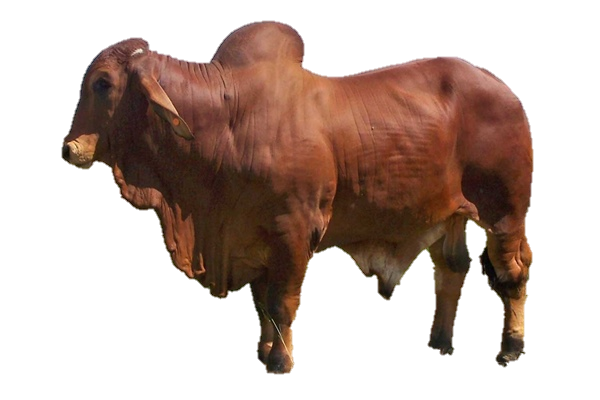 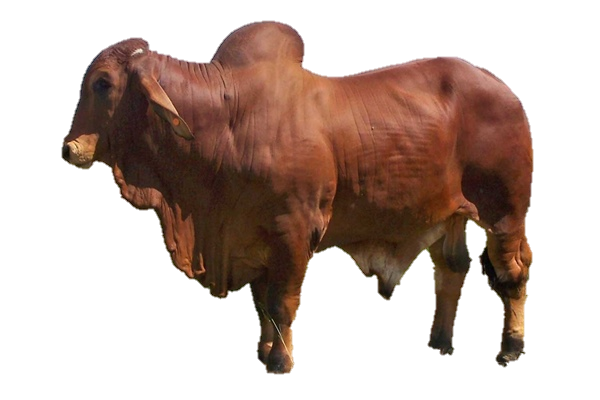 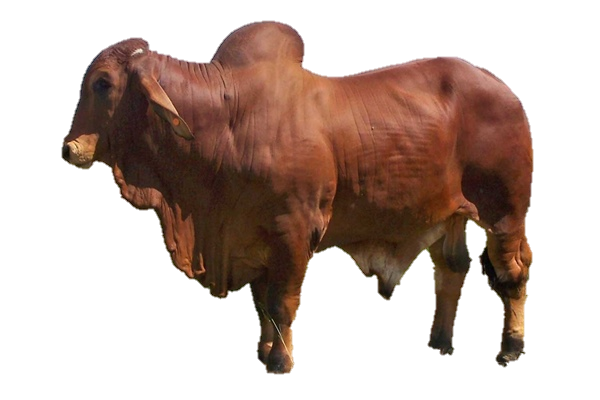 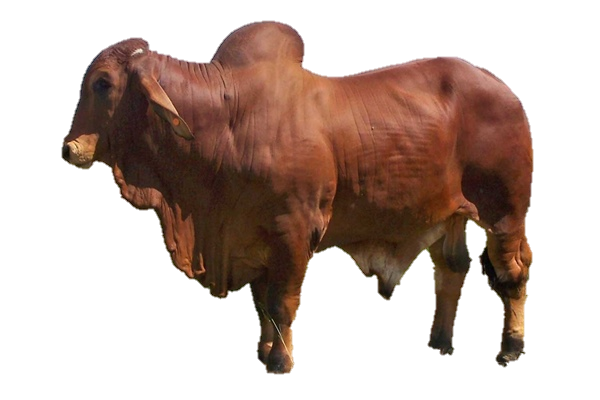 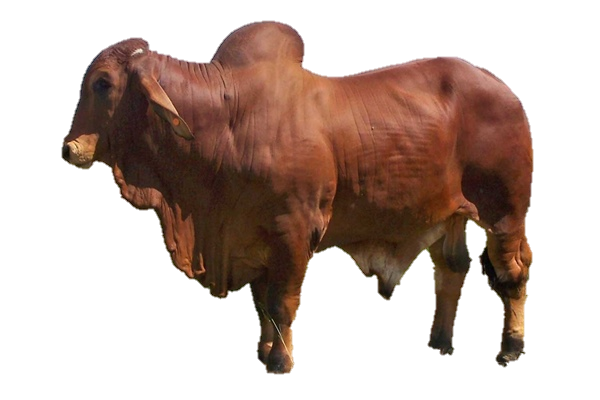 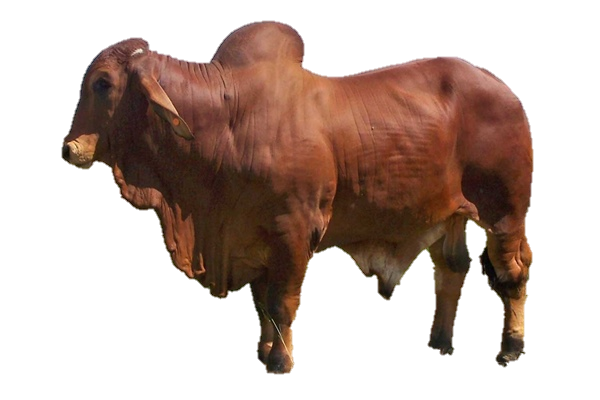 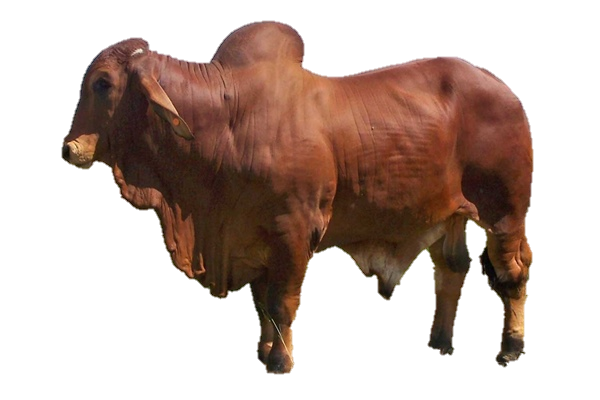 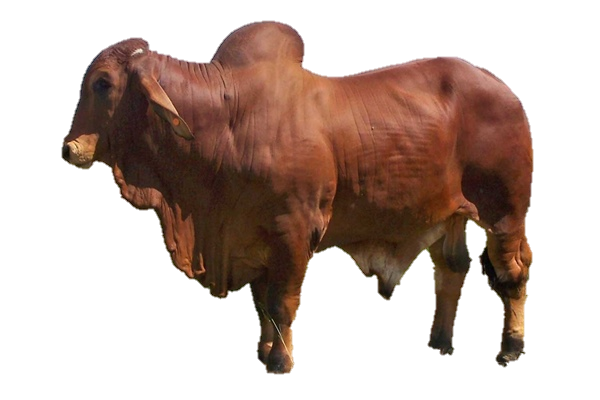 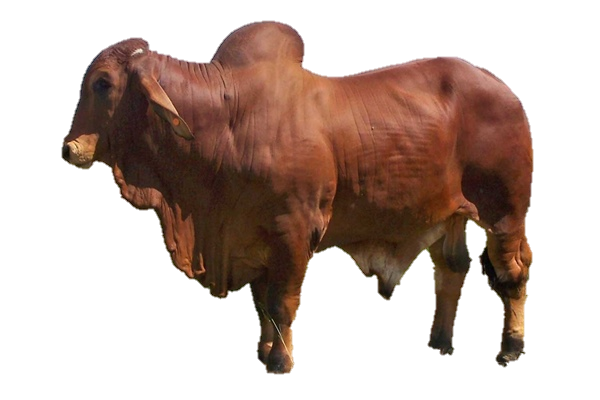 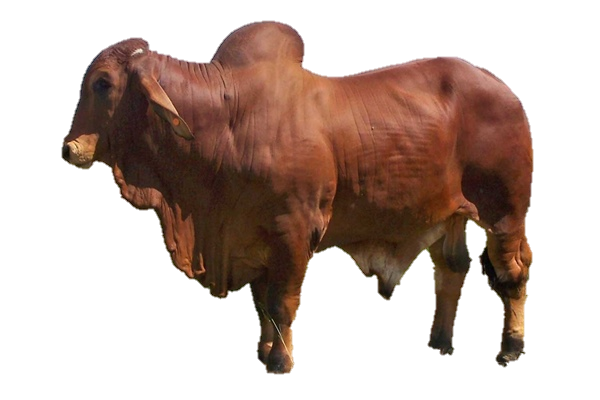 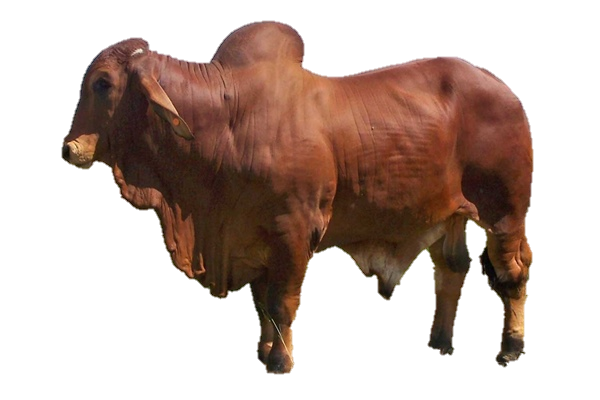 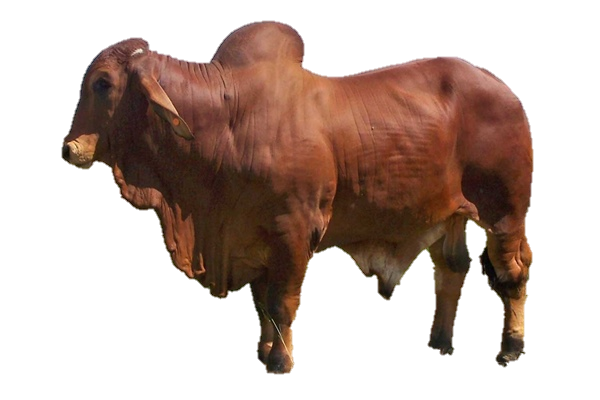 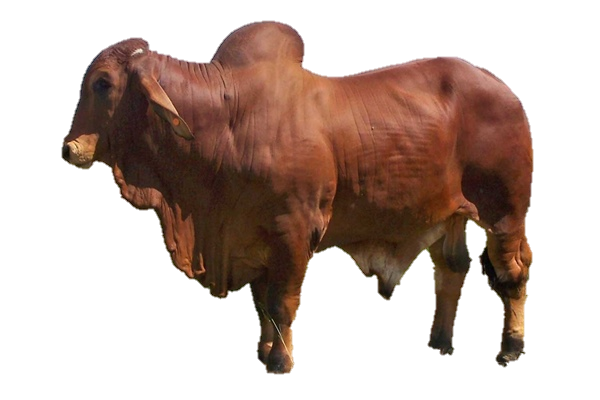 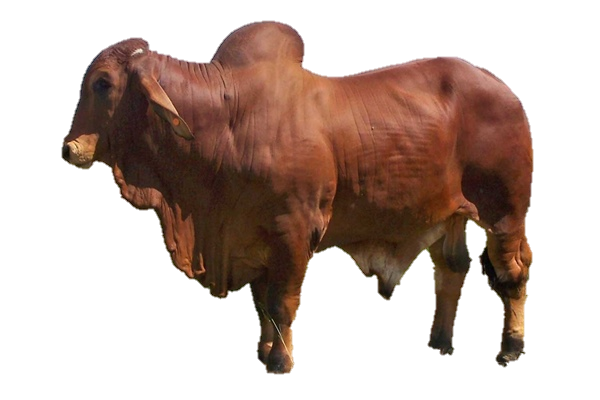 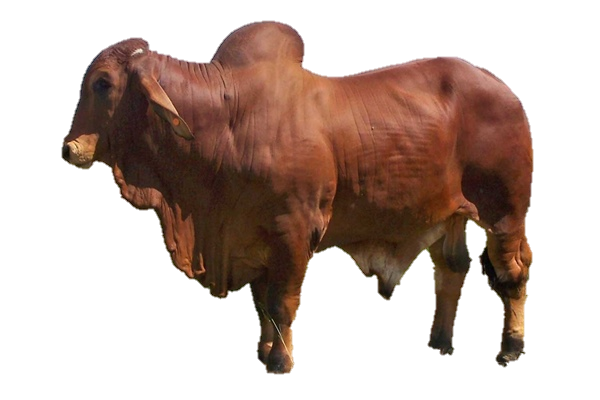 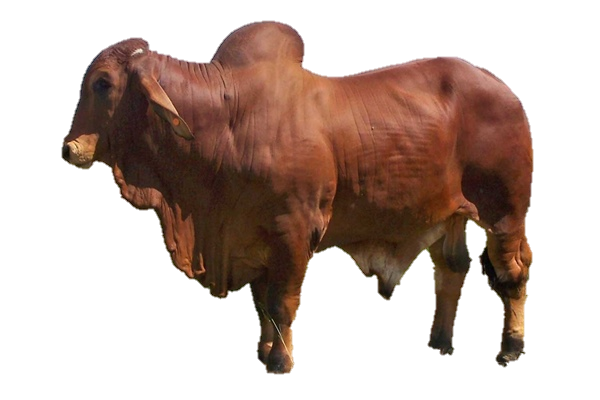 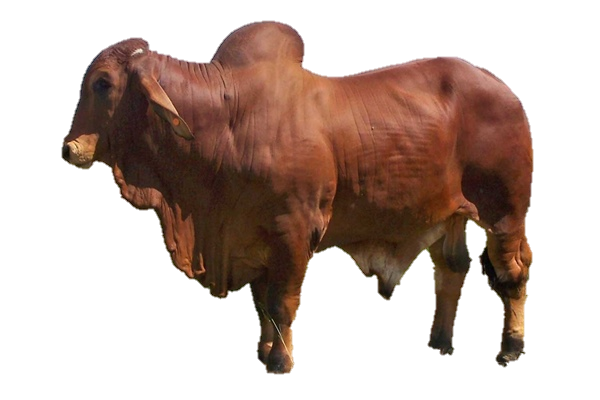 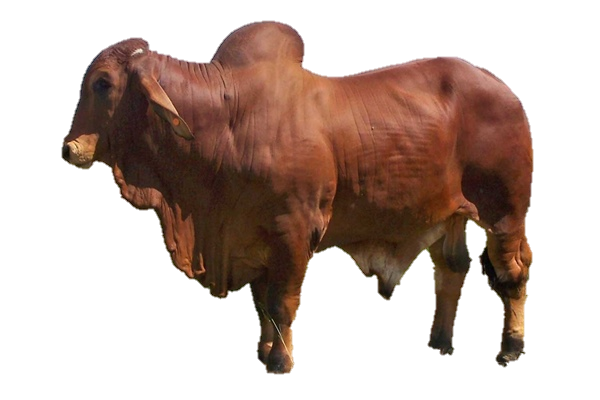 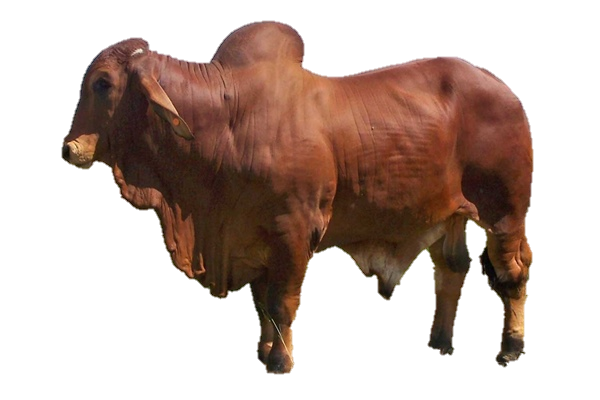 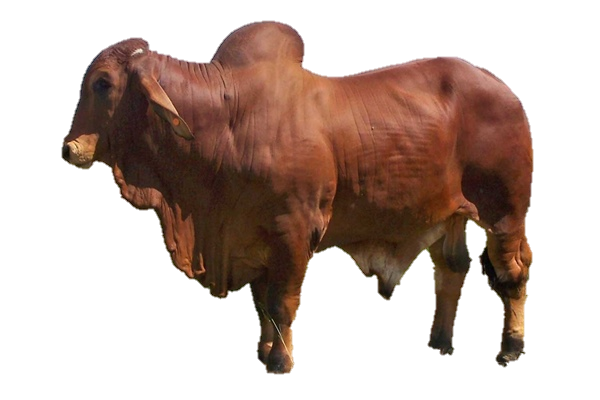 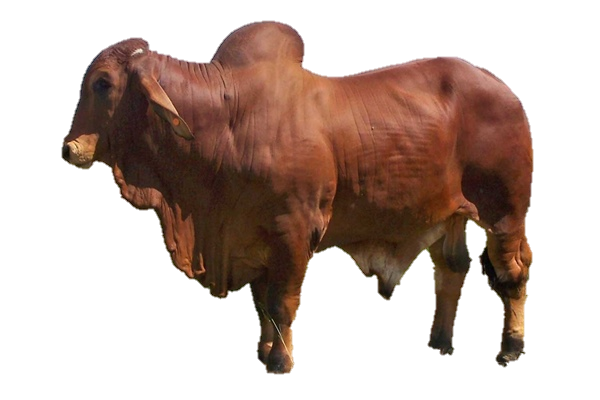 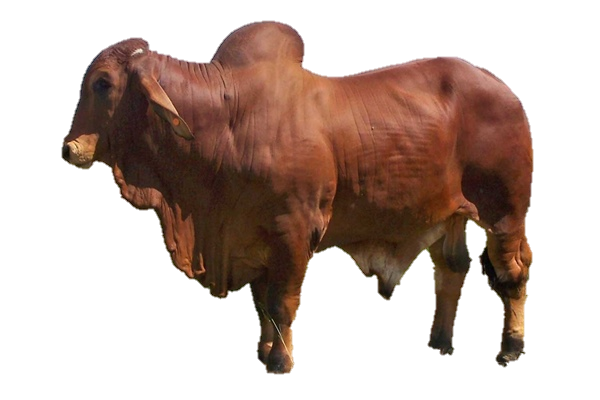 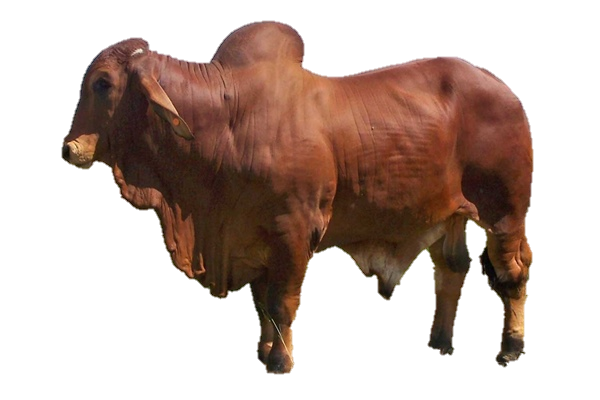 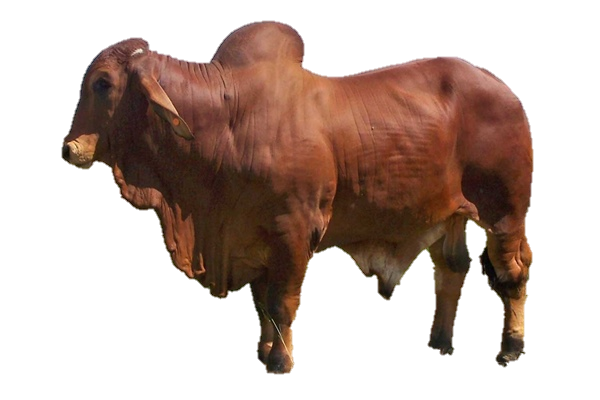 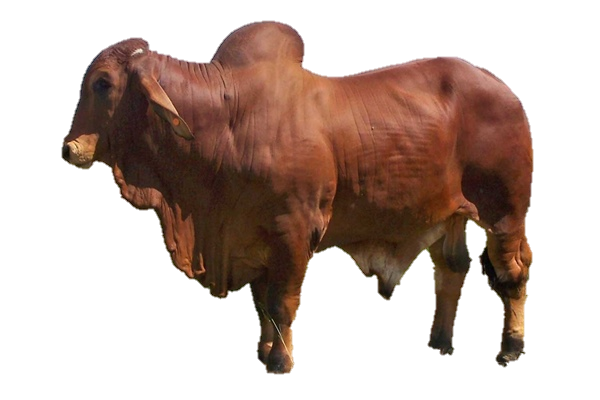 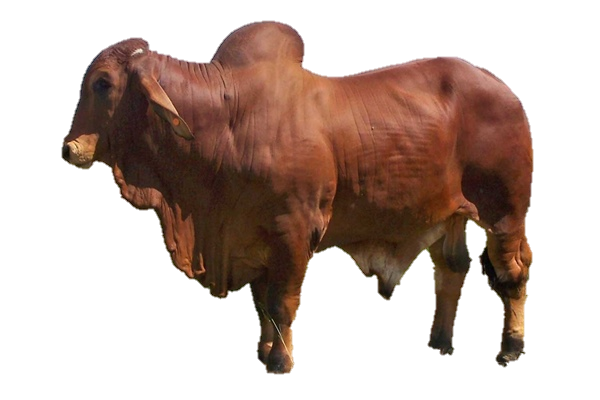 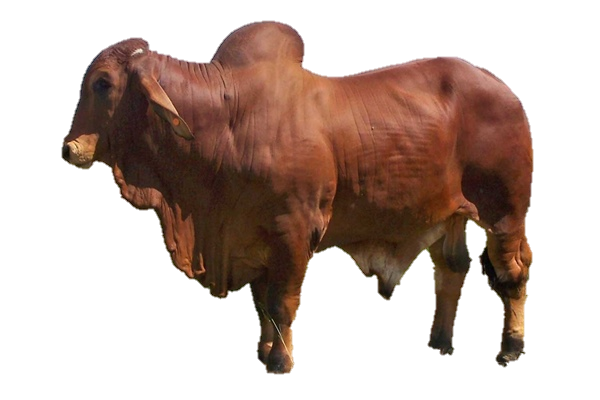 এক ৯টি =৯
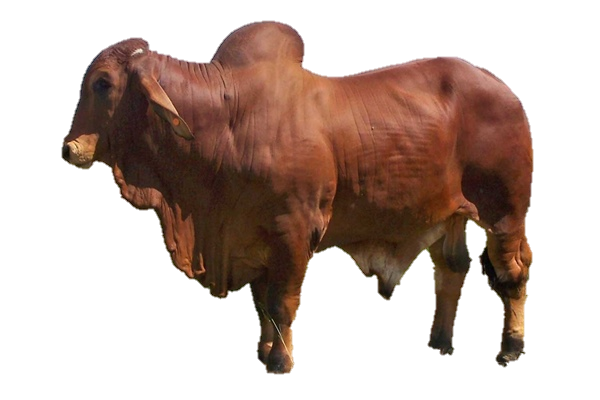 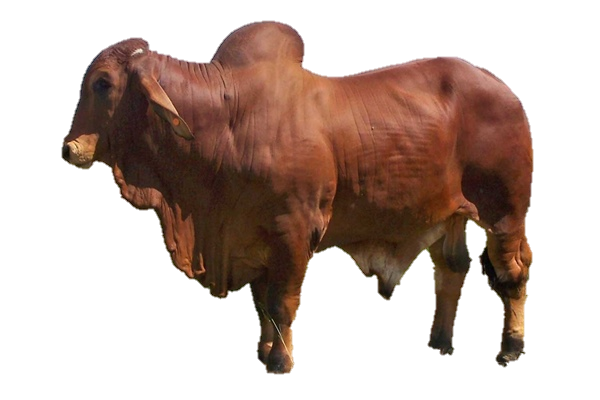 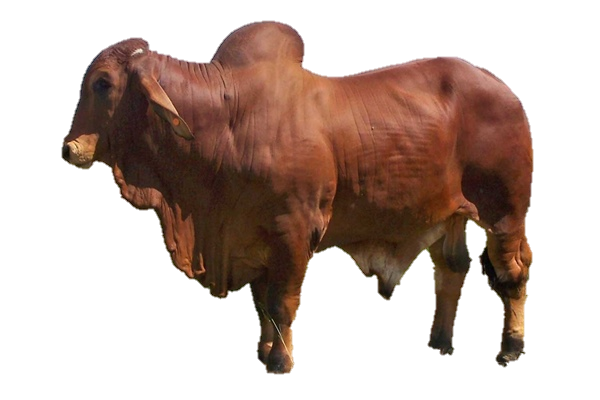 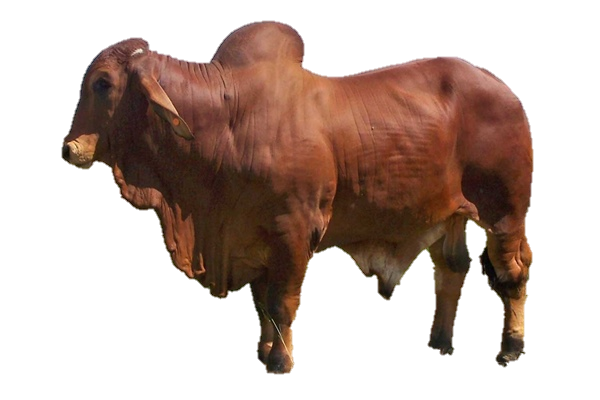 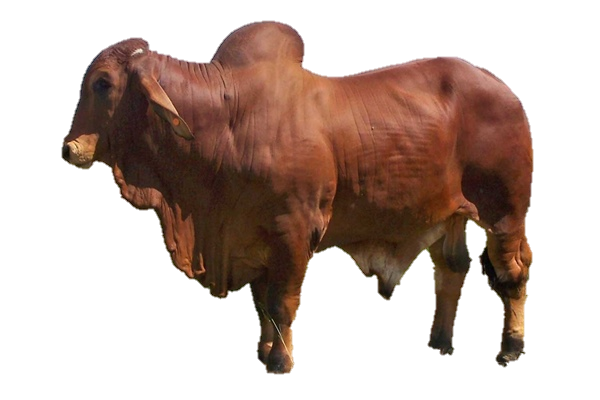 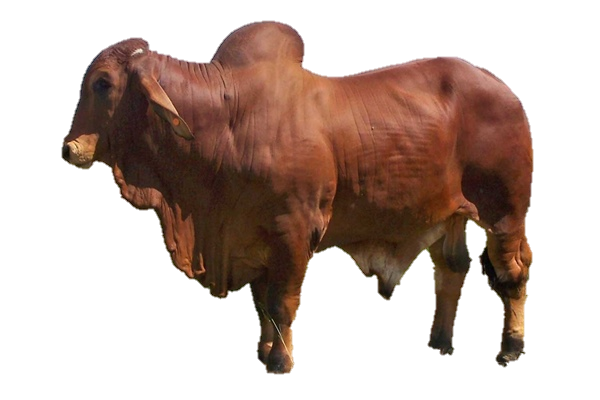 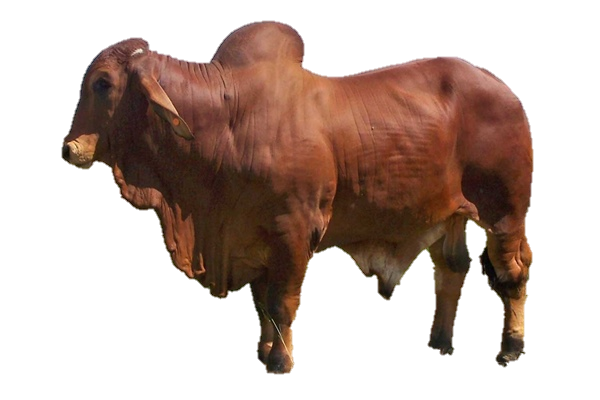 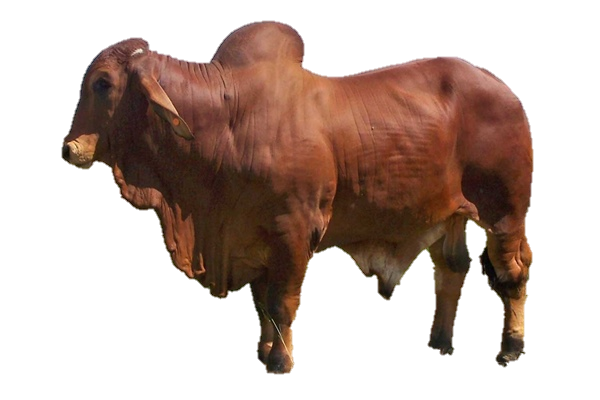 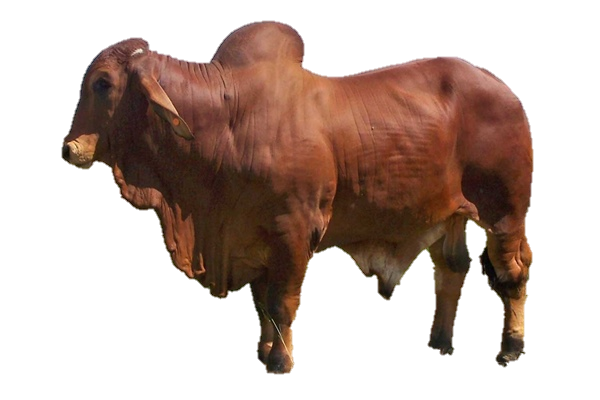 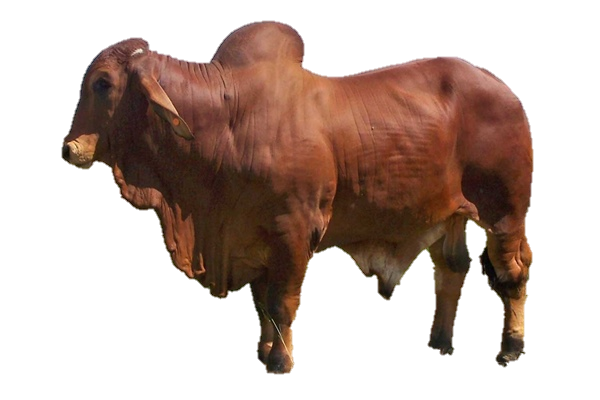 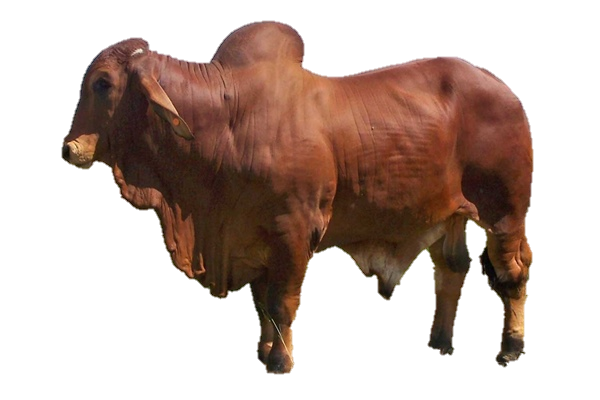 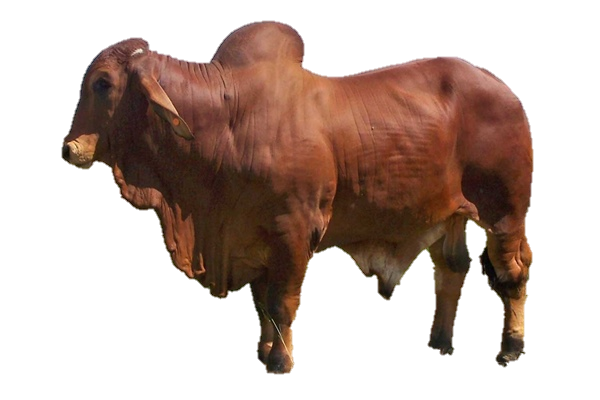 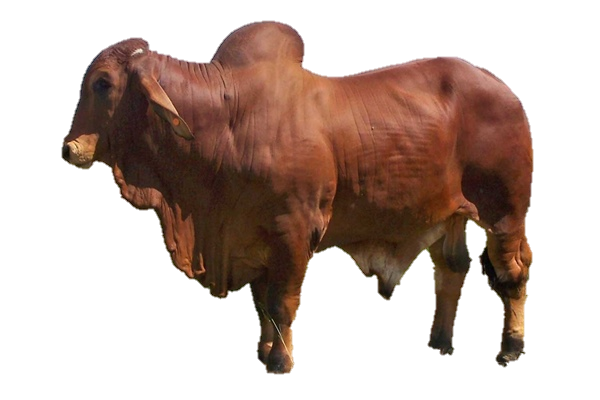 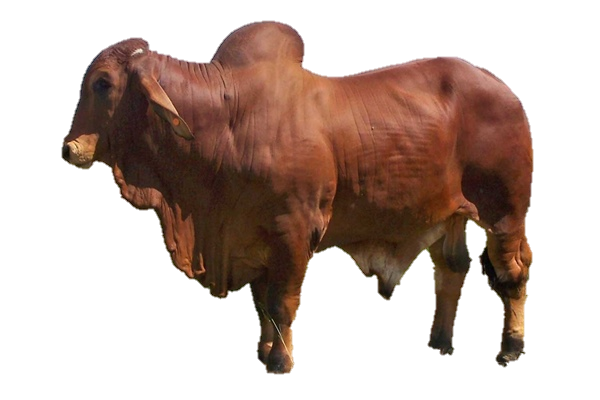 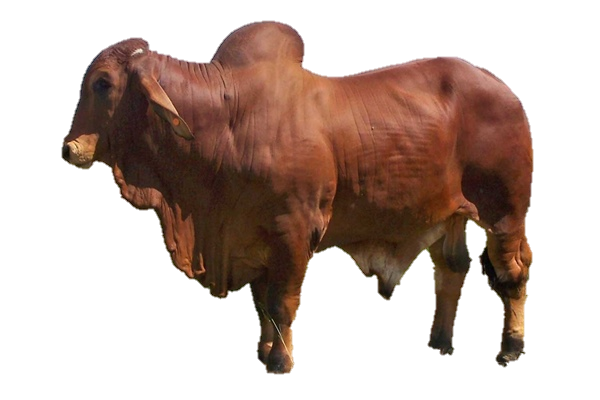 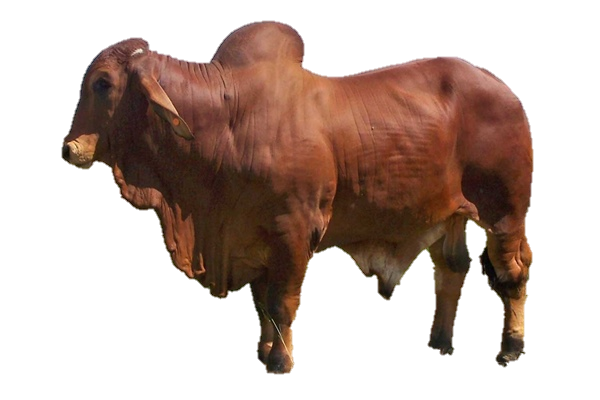 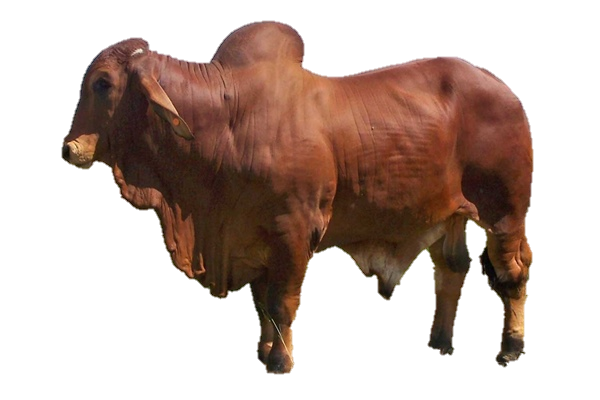 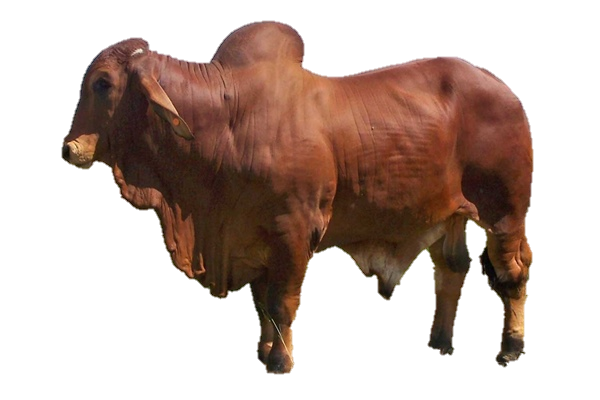 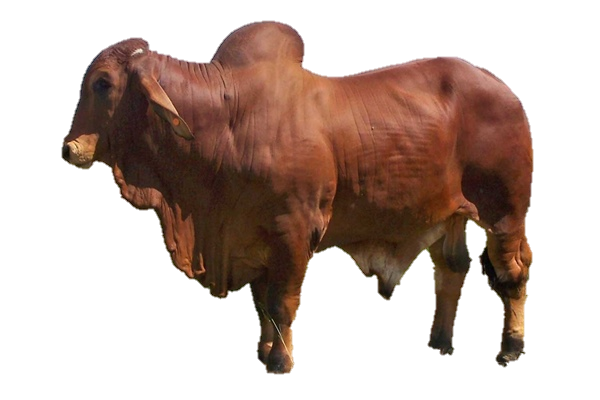 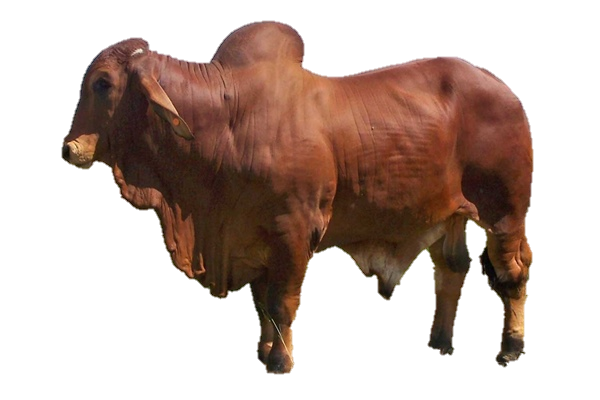 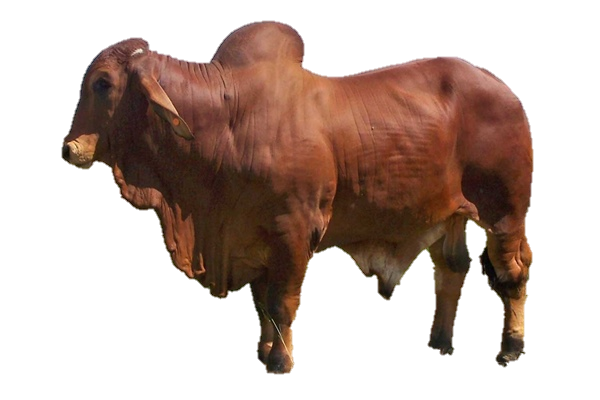 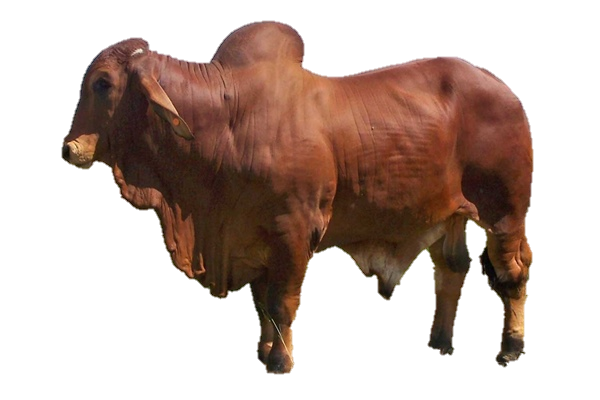 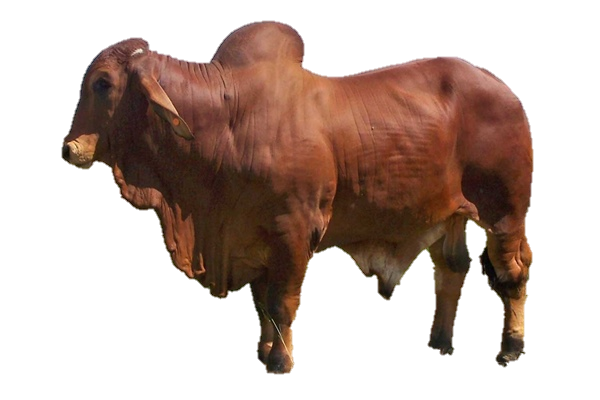 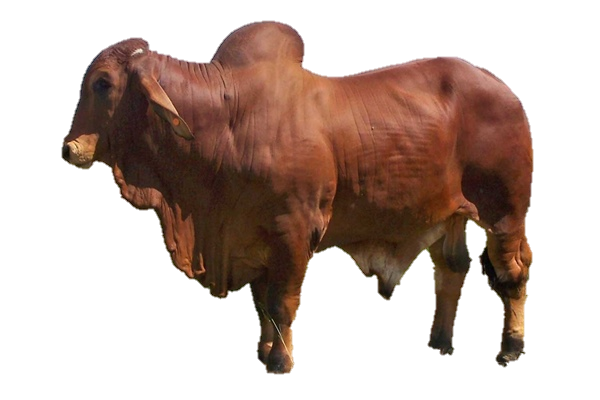 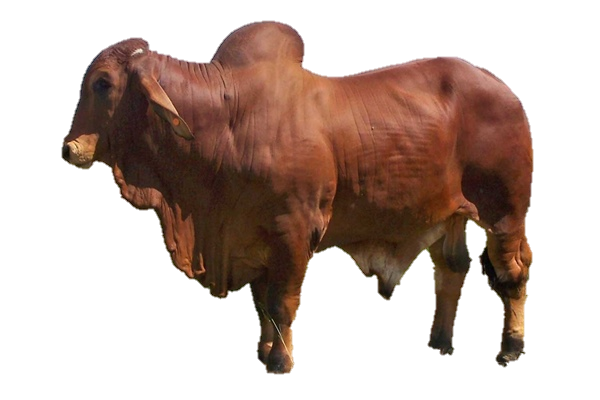 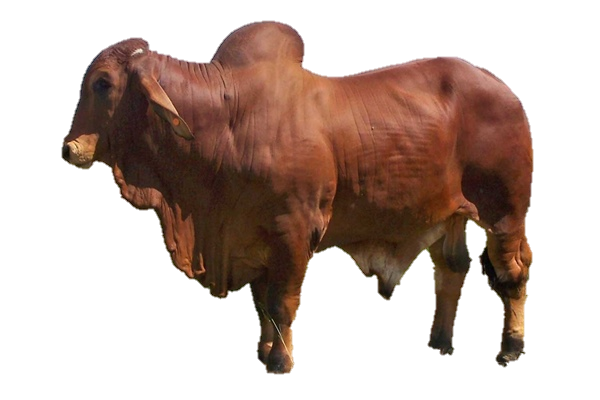 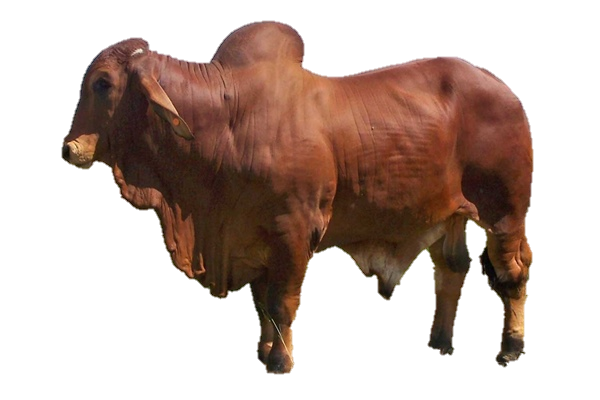 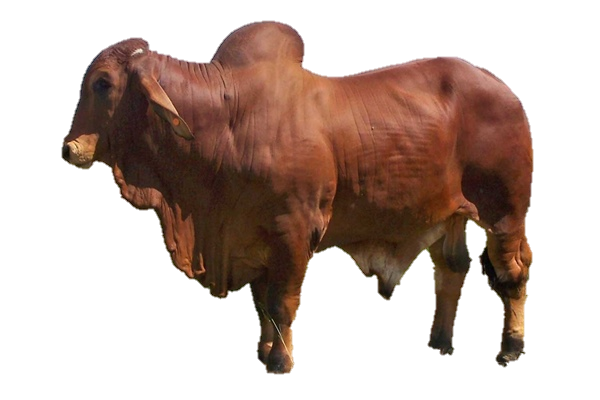 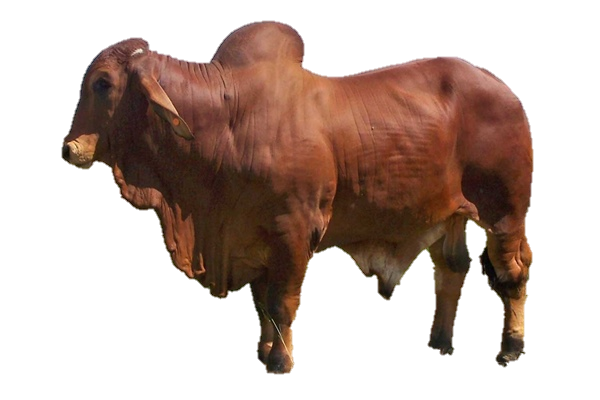 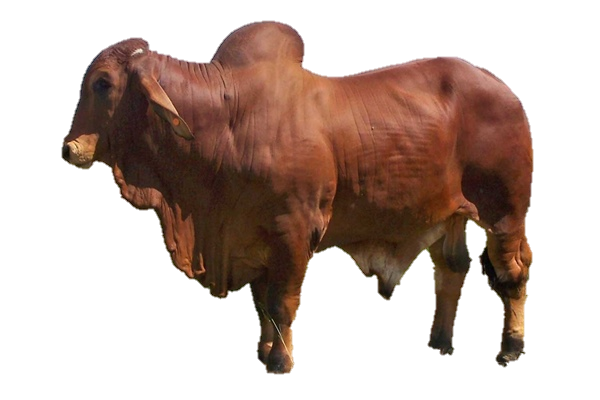 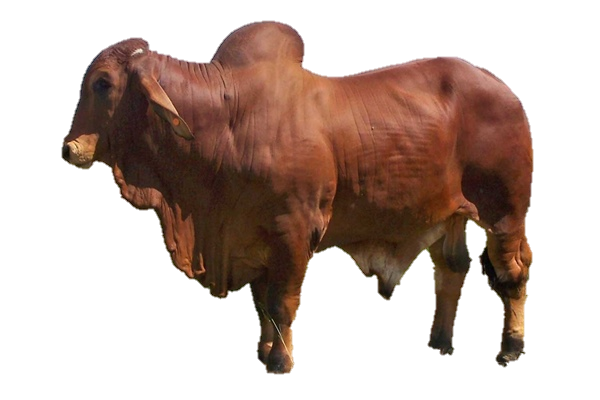 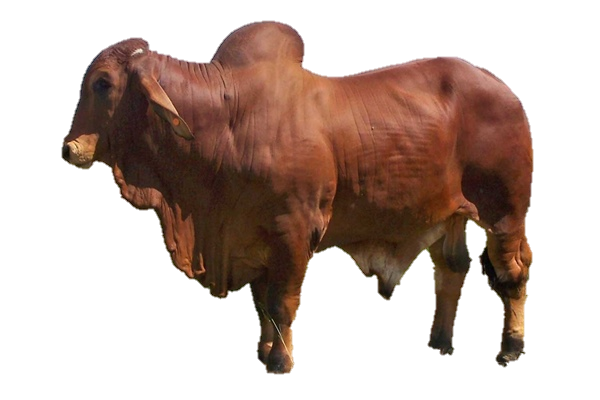 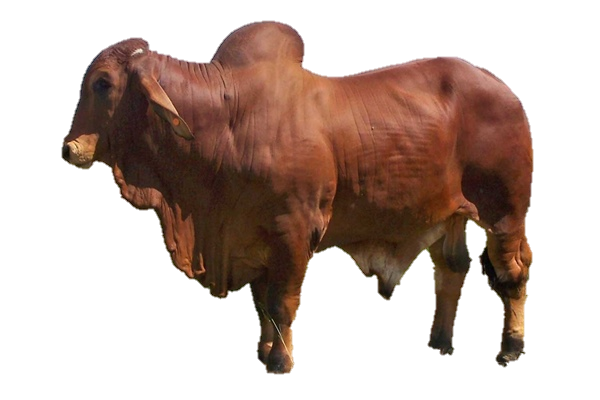 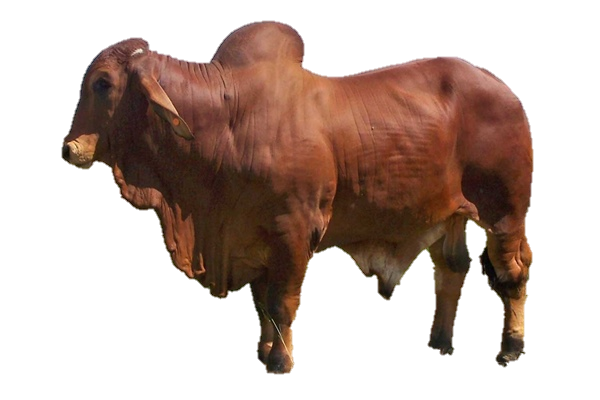 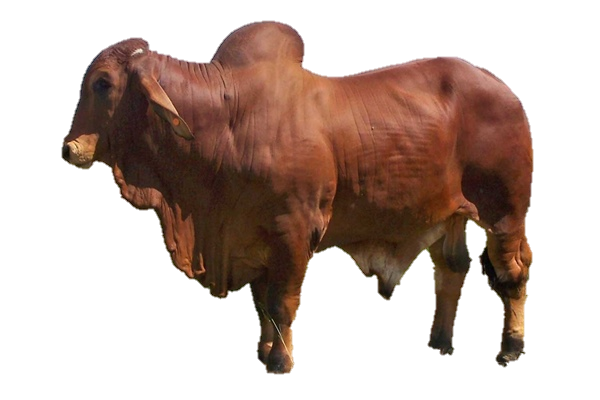 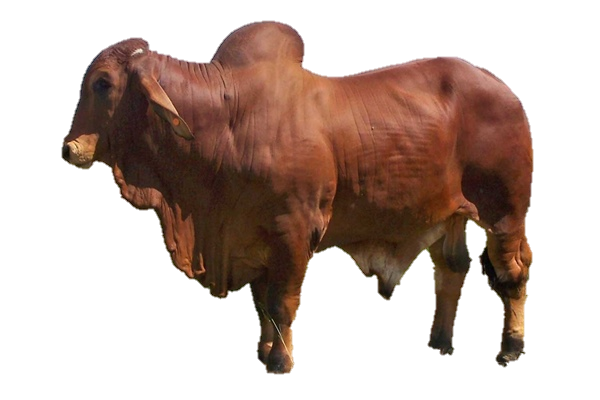 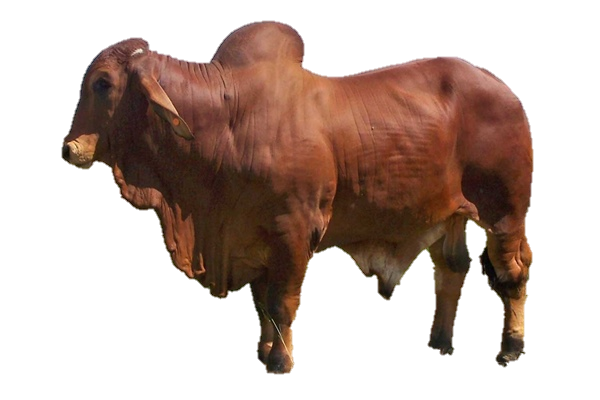 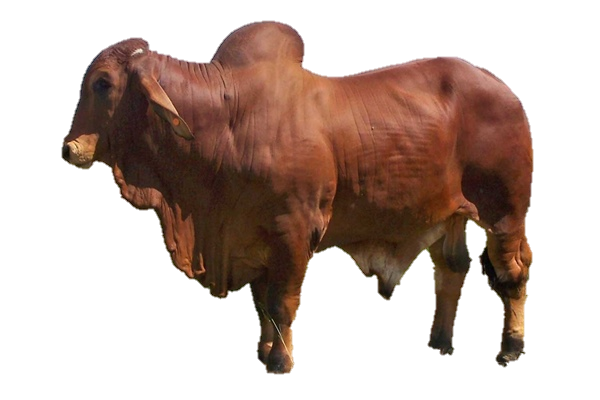 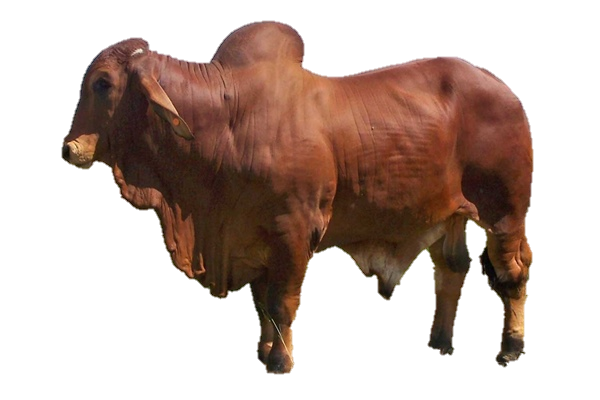 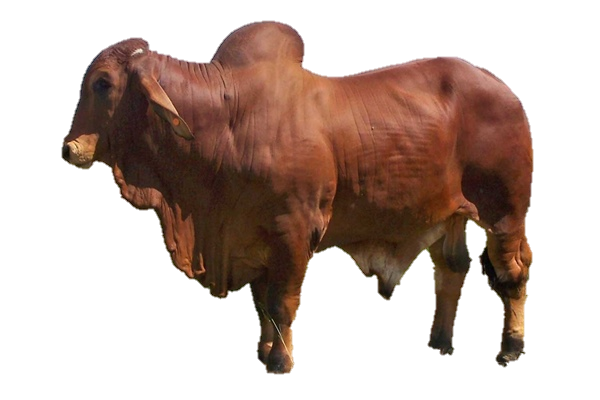 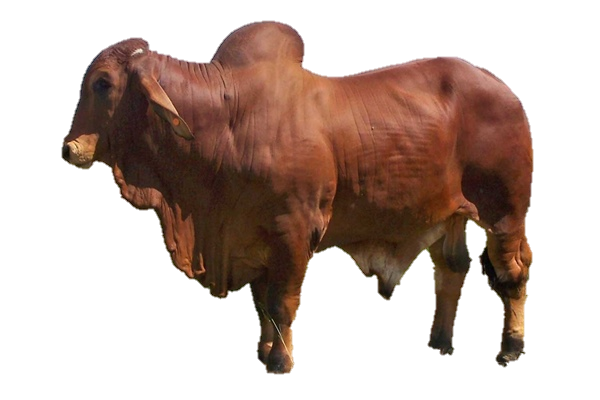 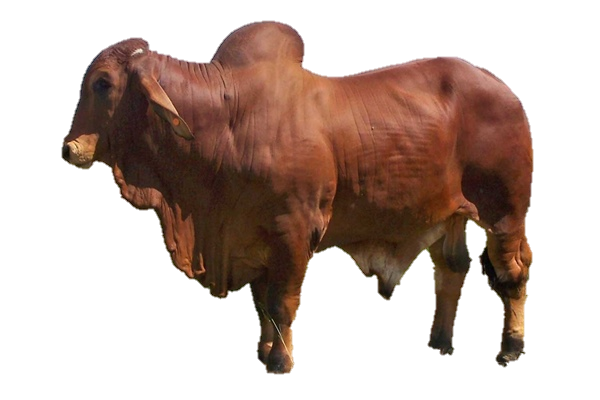 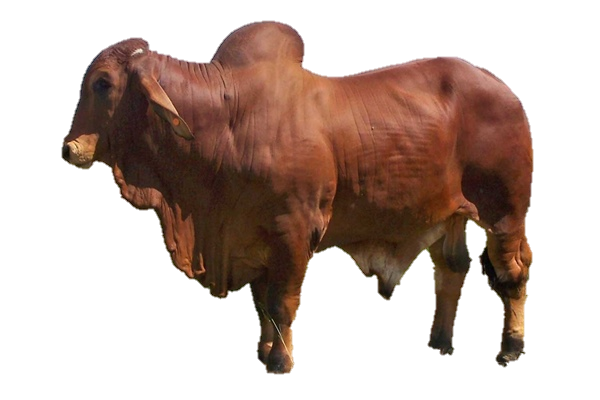 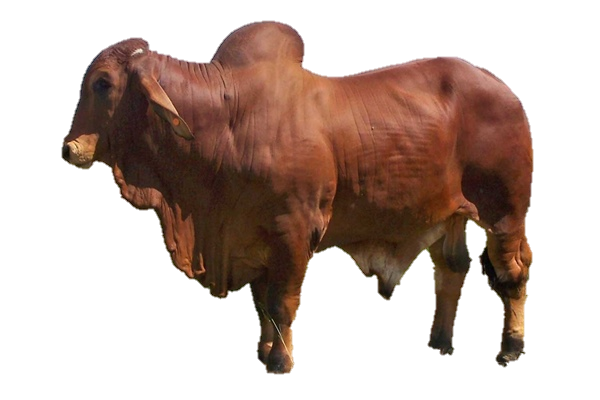 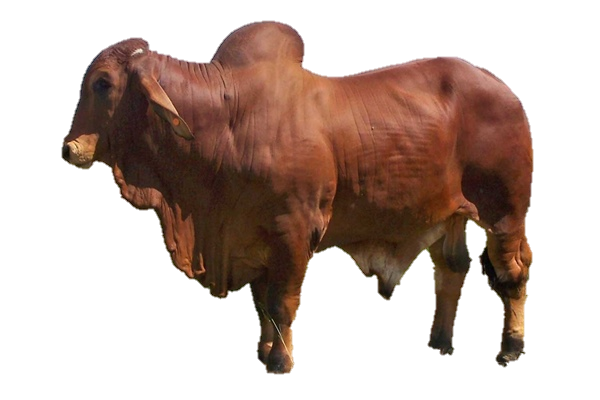 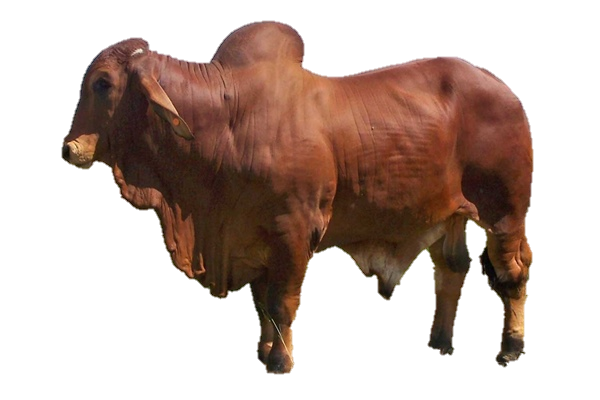 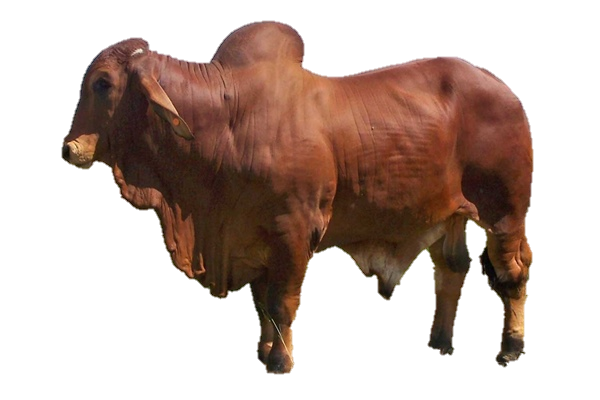 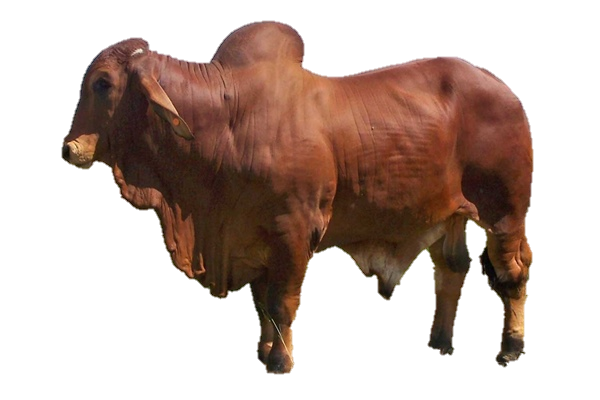 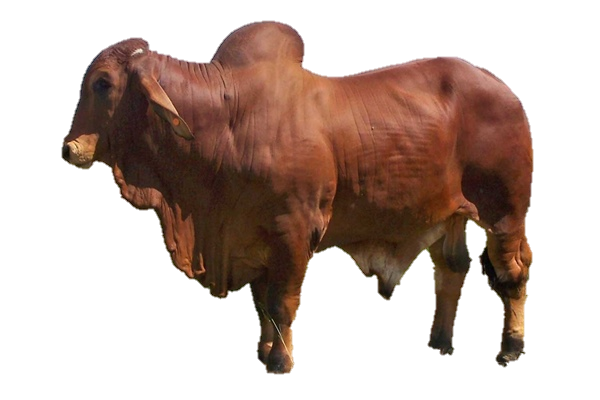 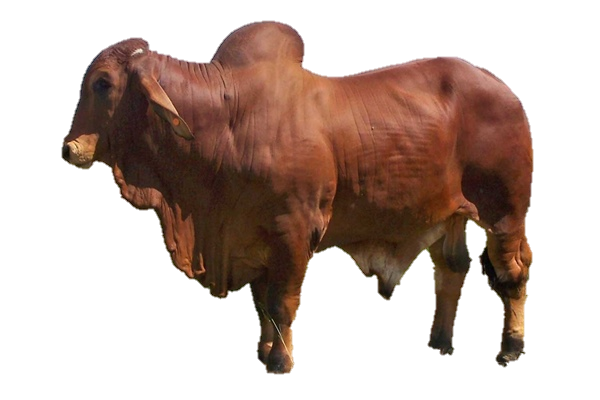 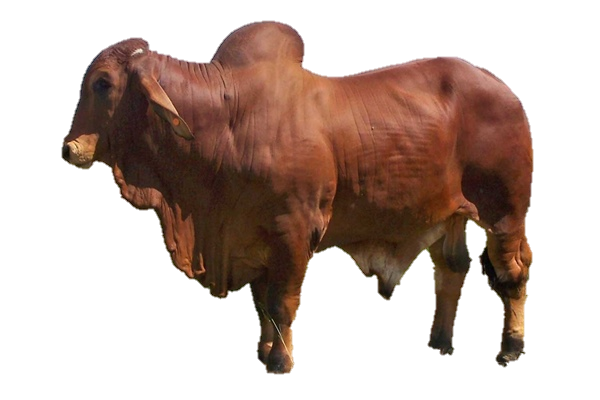 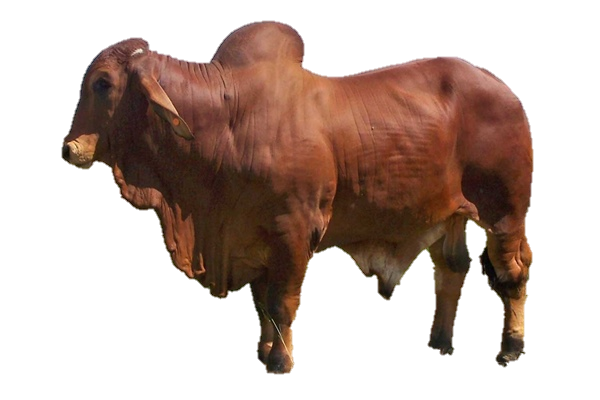 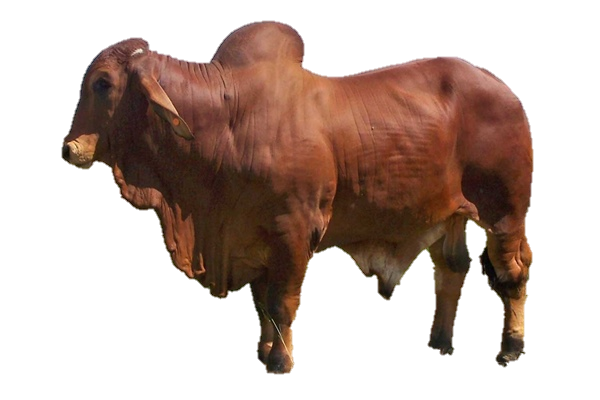 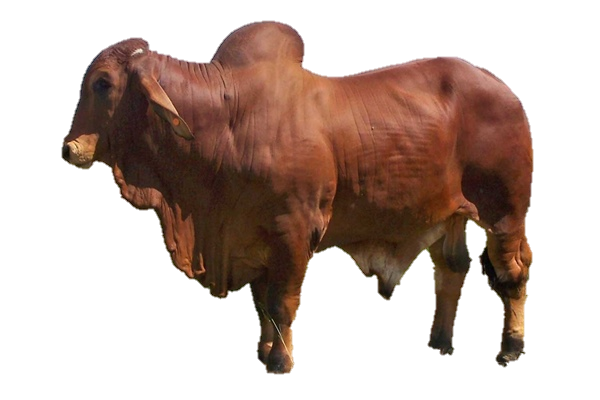 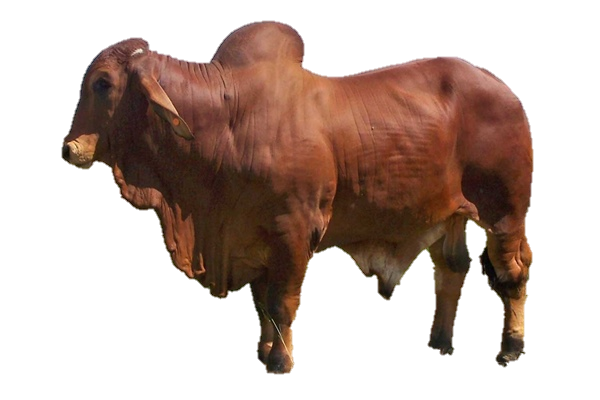 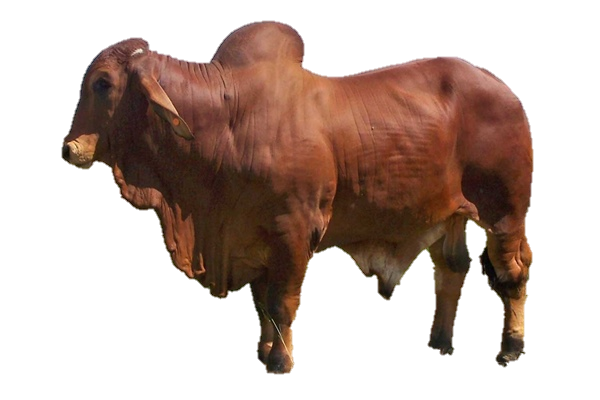 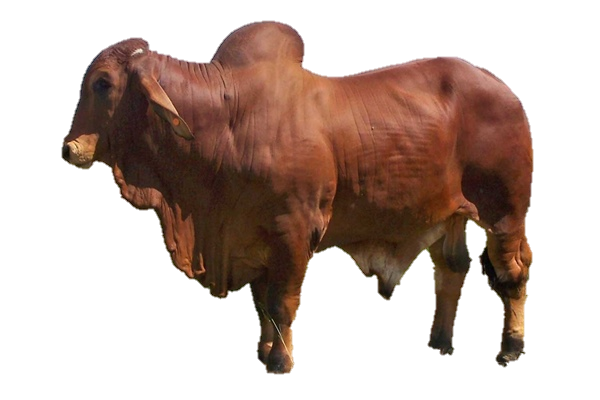 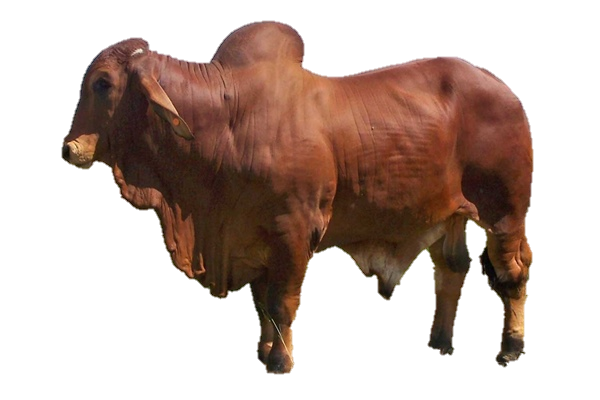 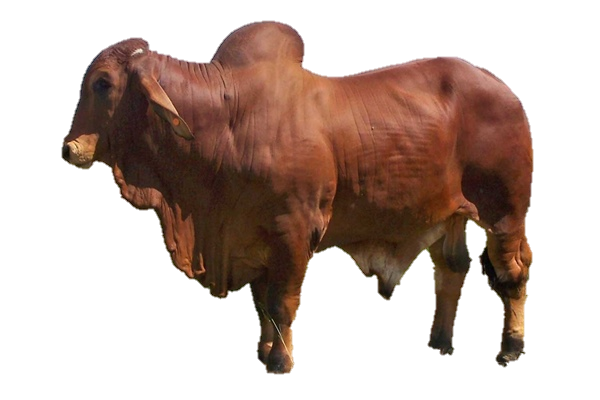 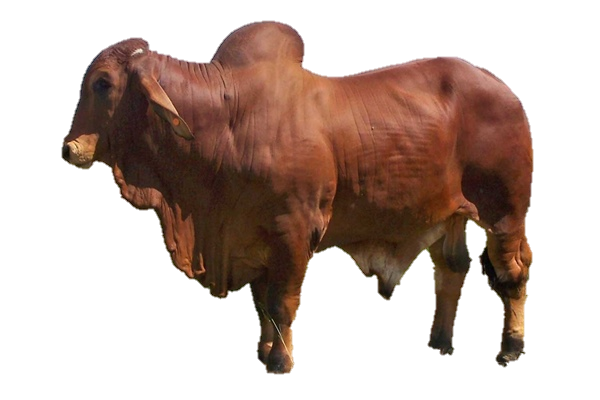 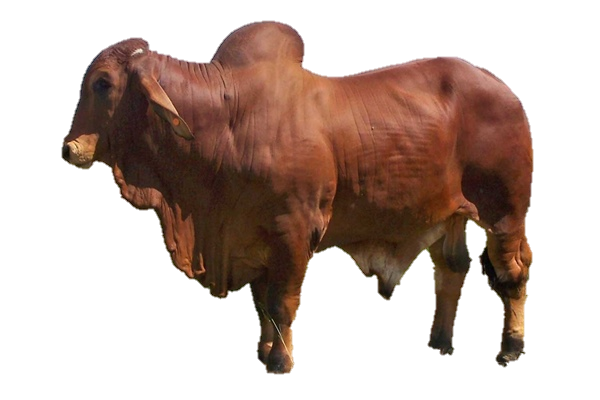 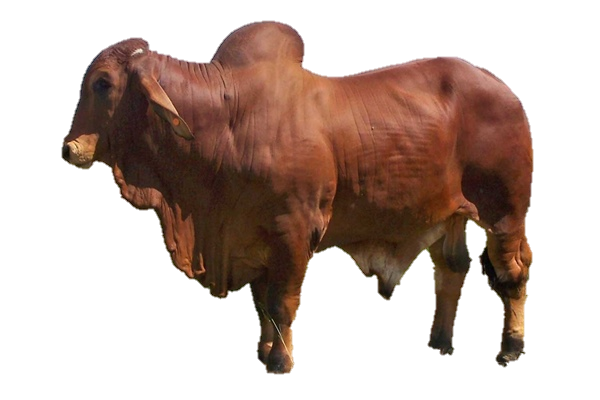 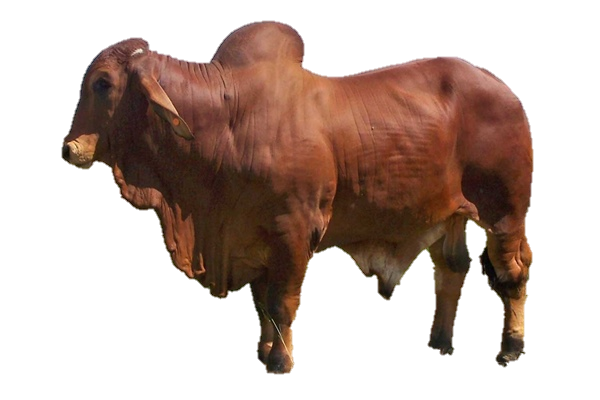 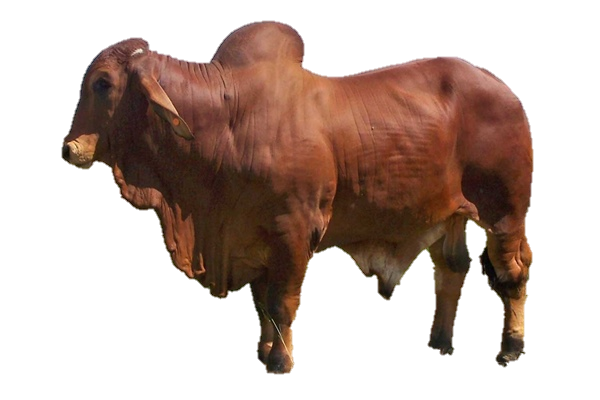 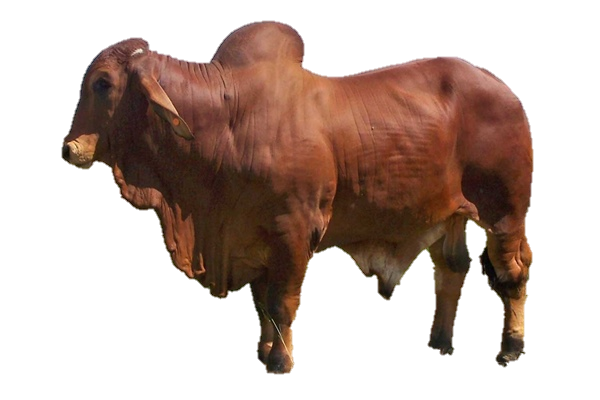 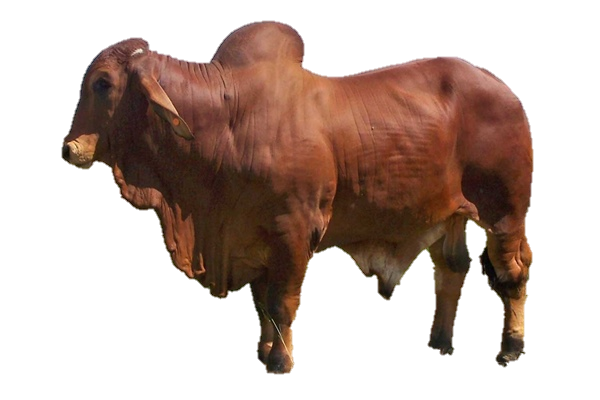 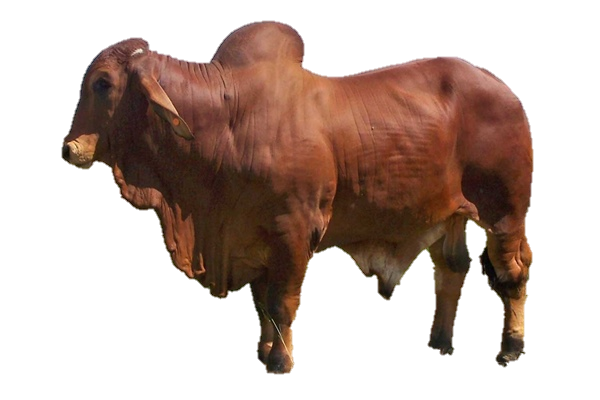 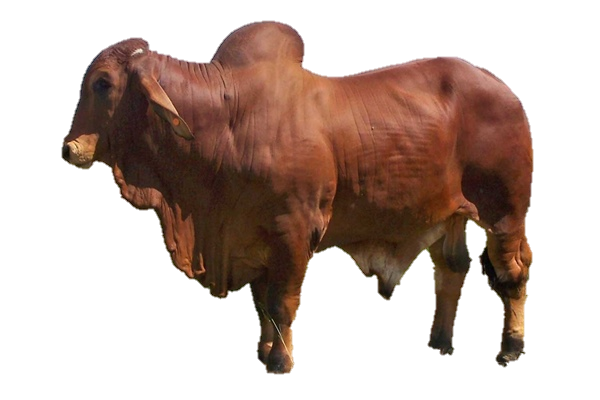 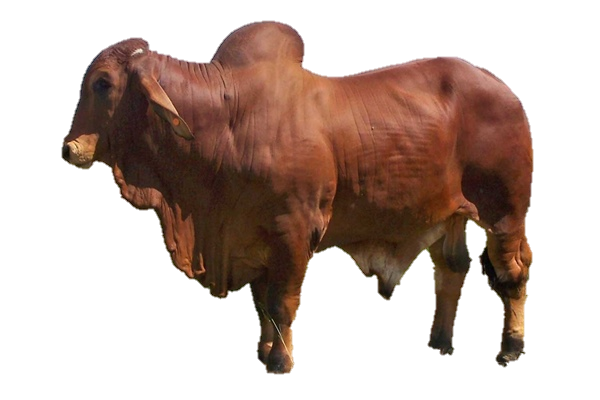 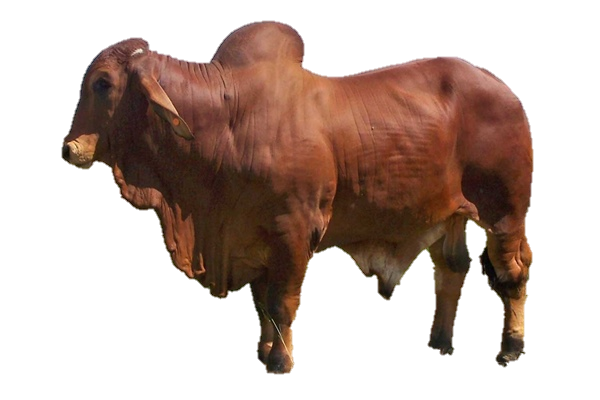 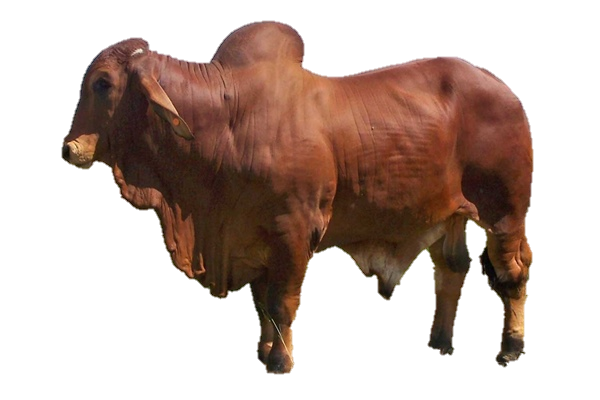 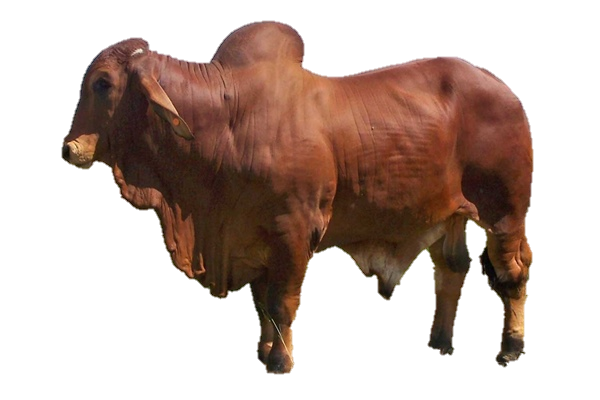 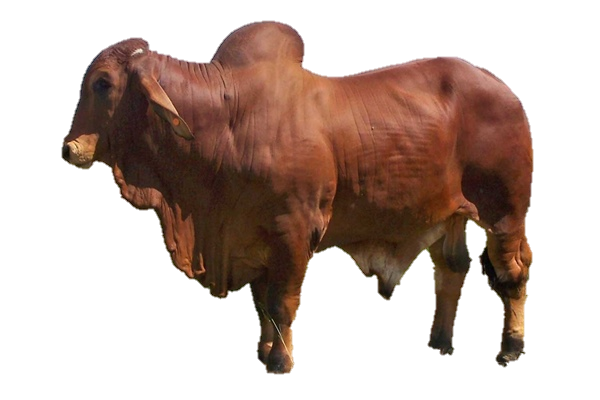 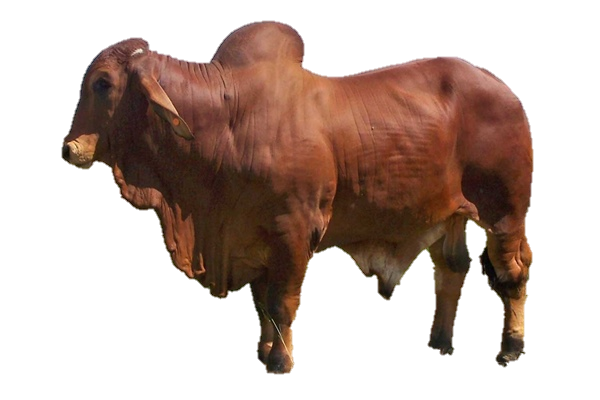 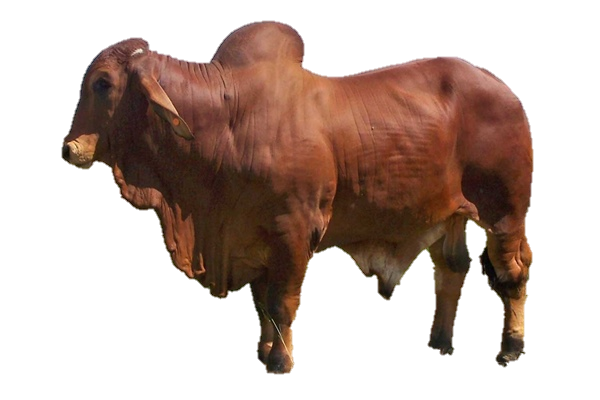 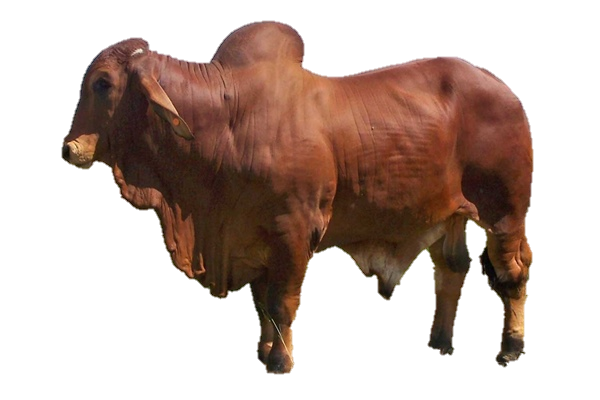 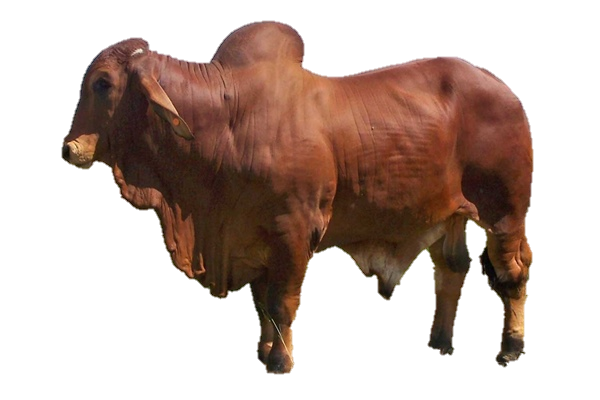 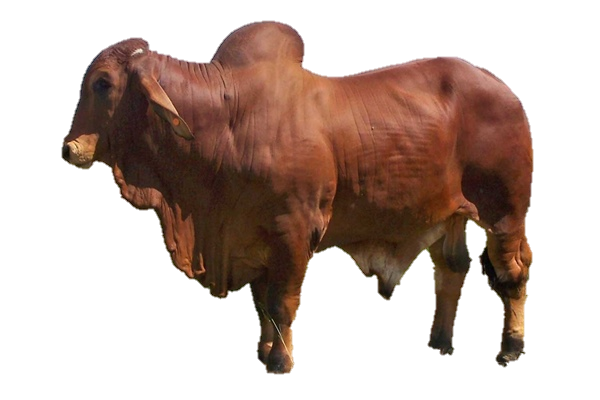 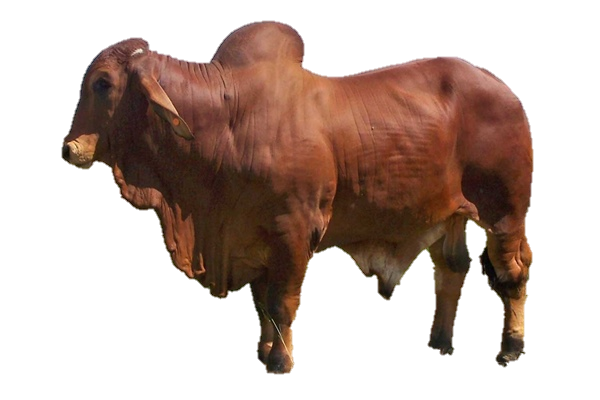 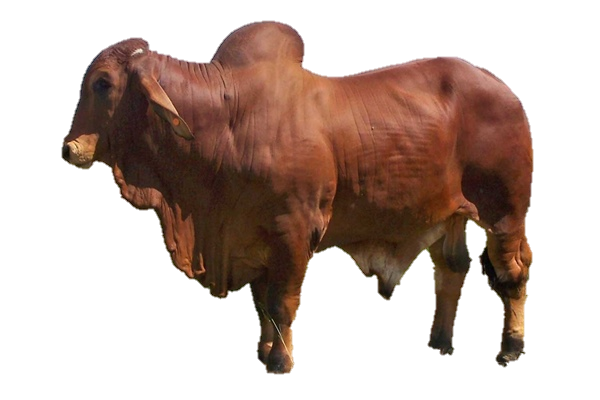 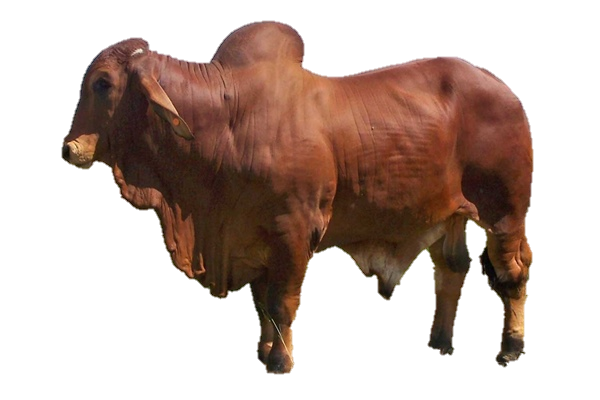 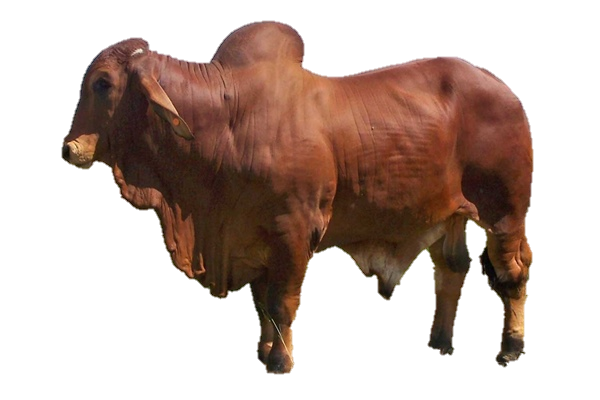 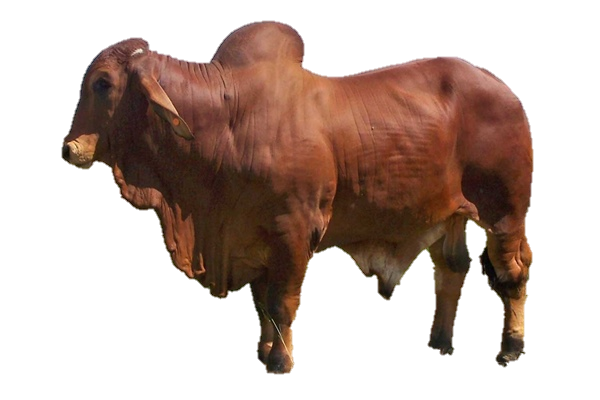 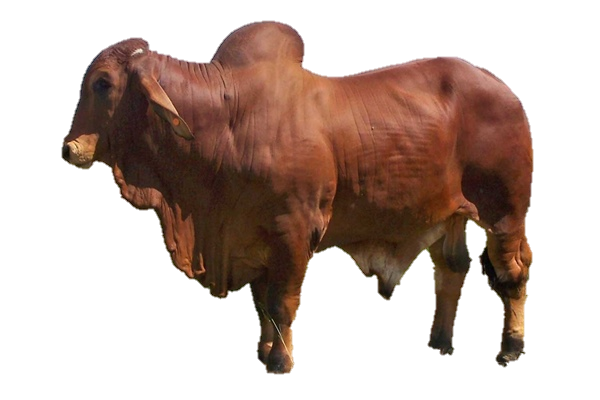 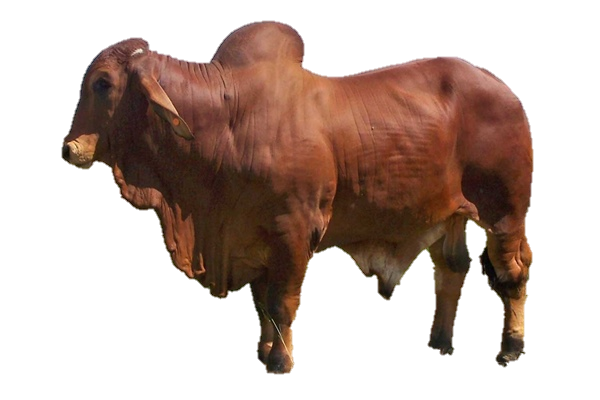 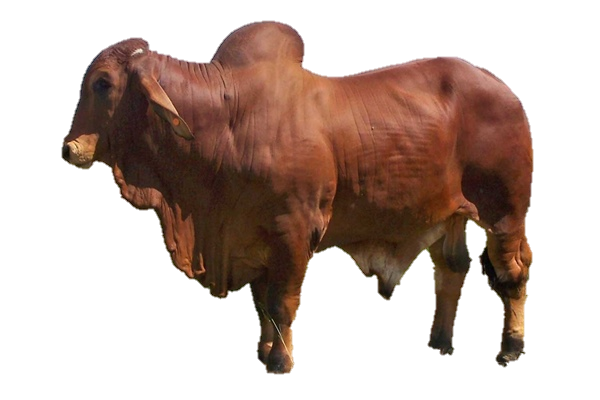 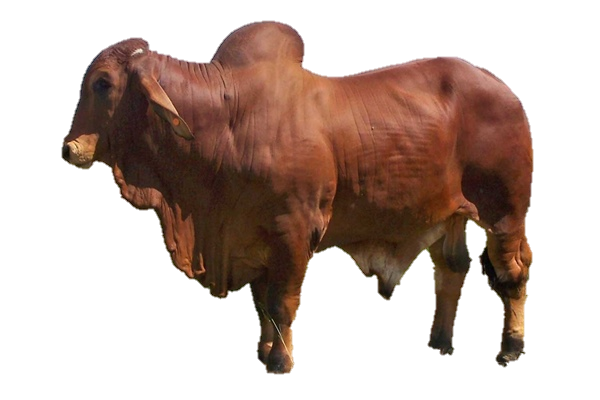 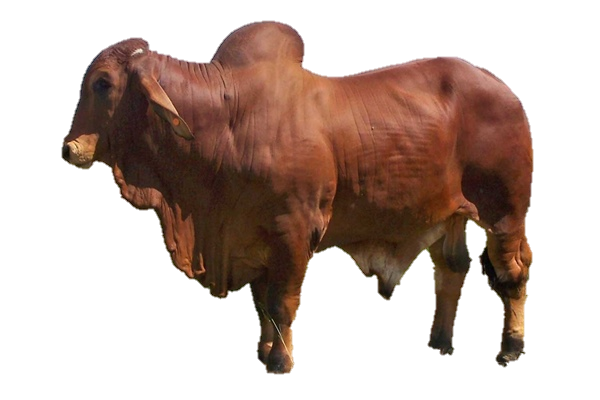 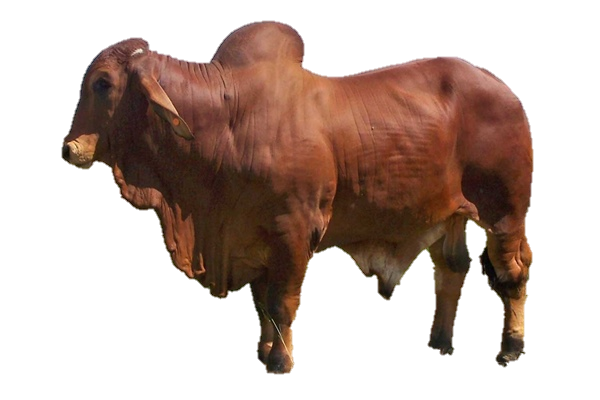 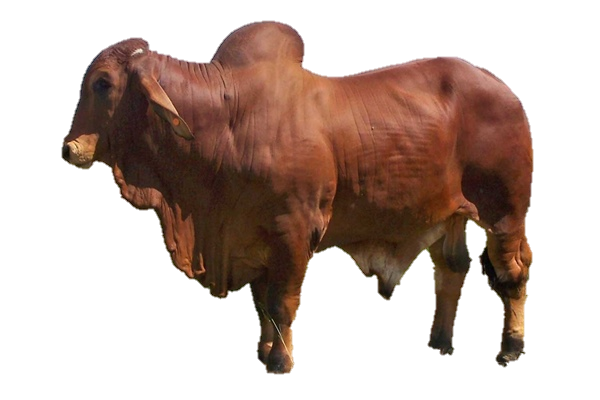 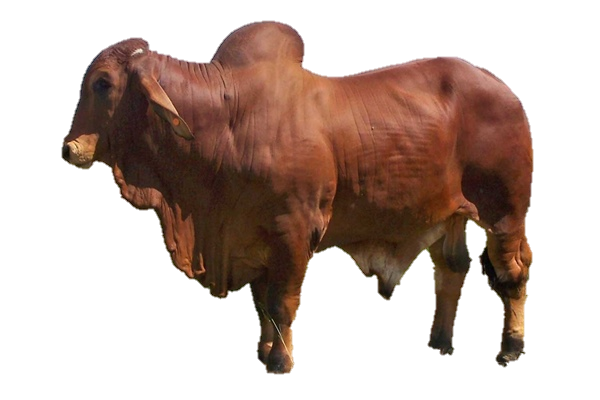 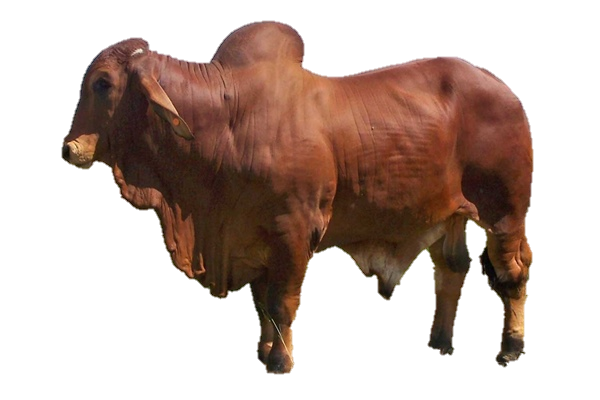 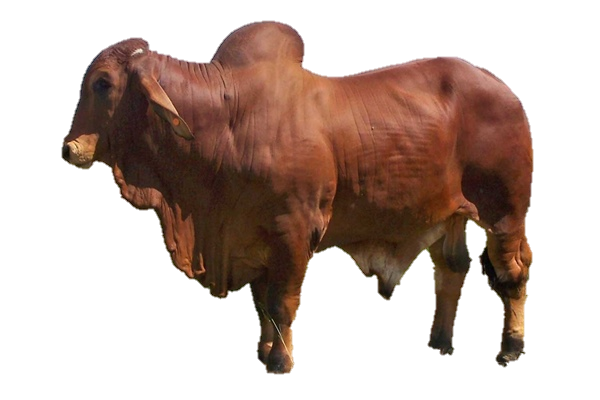 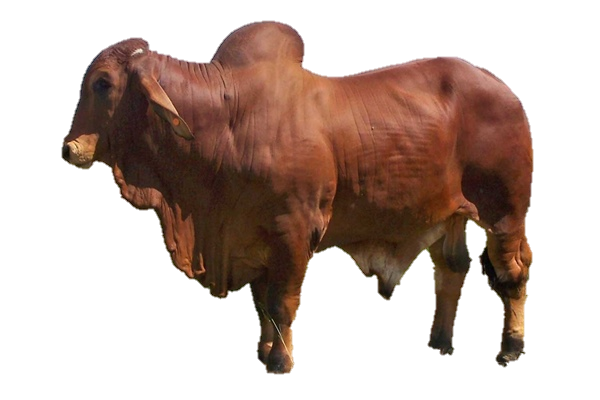 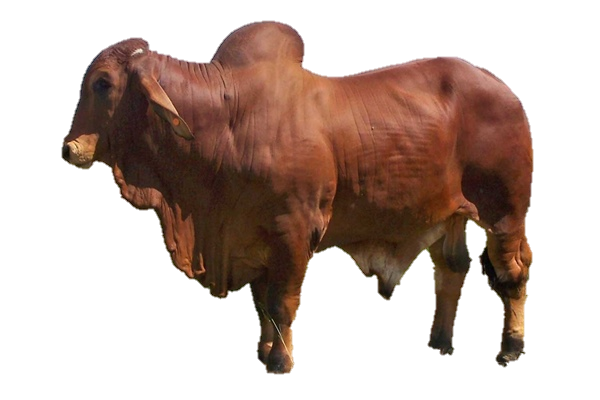 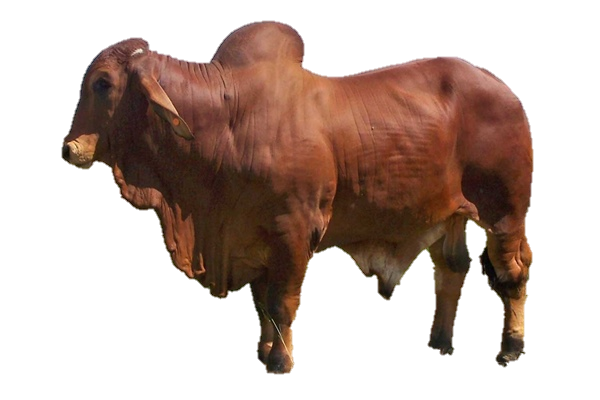 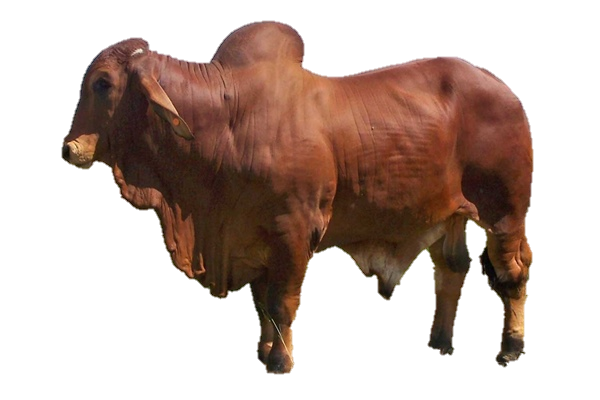 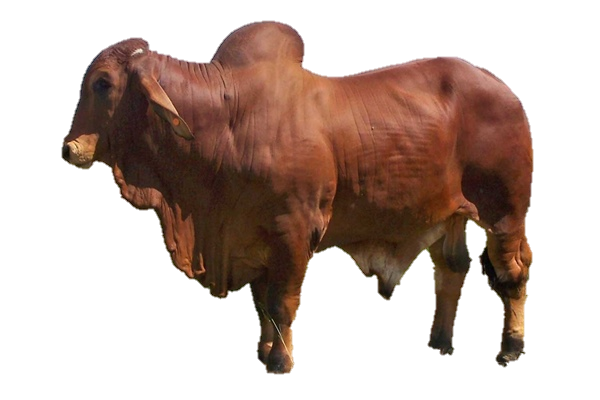 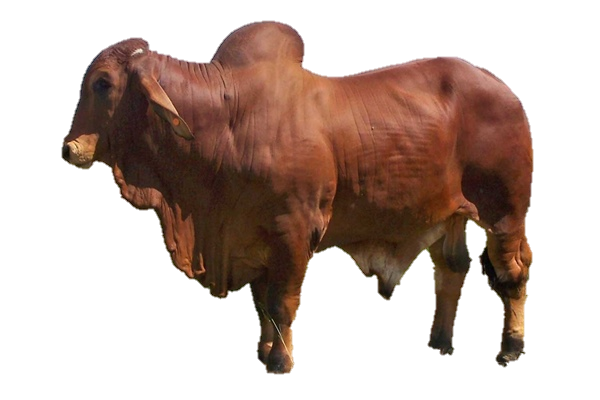 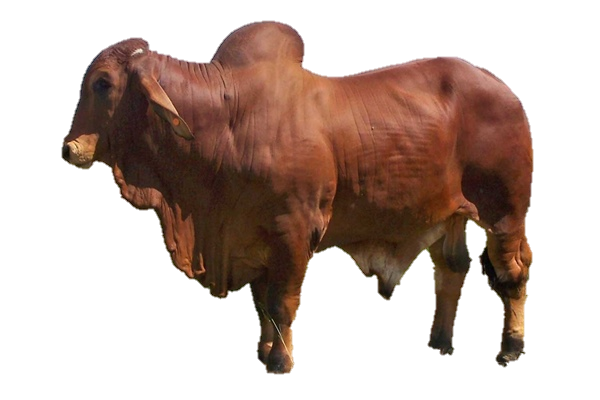 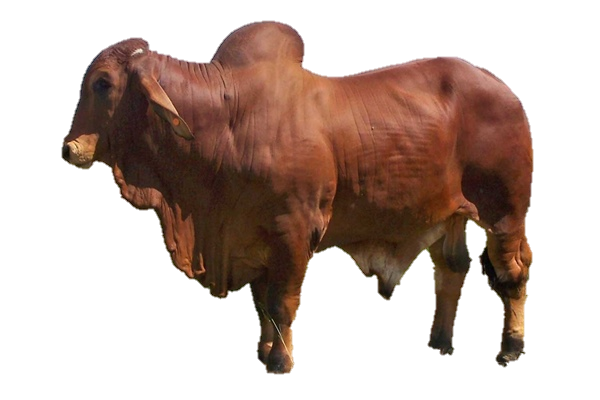 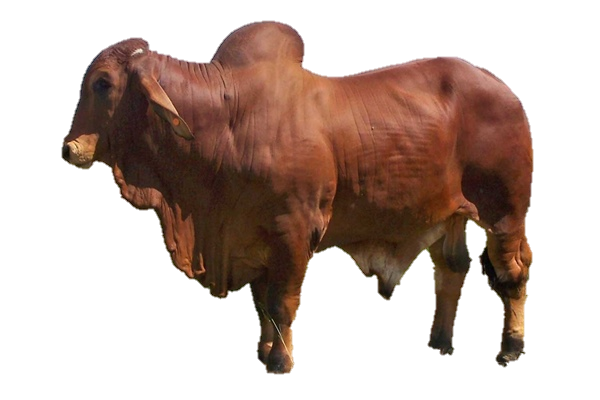 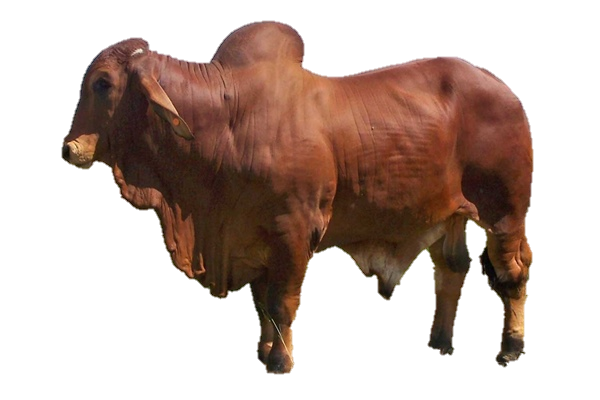 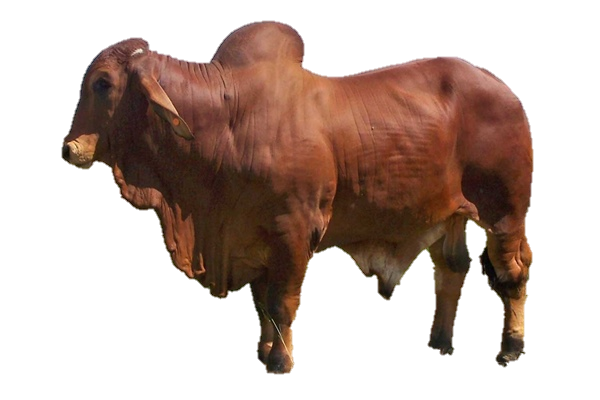 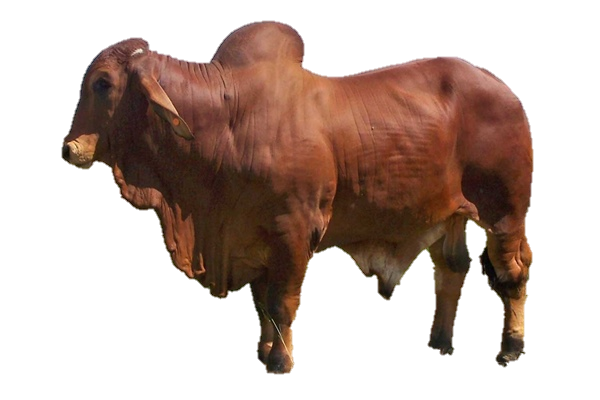 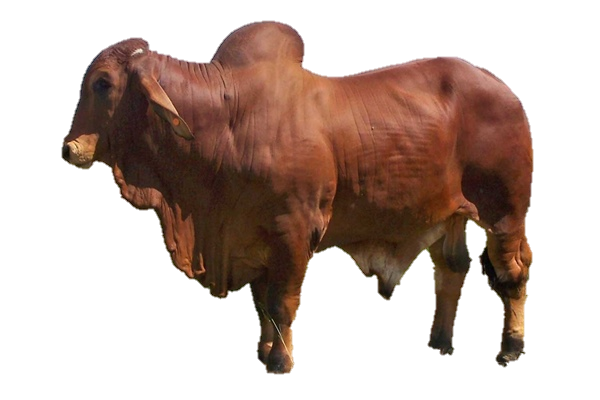 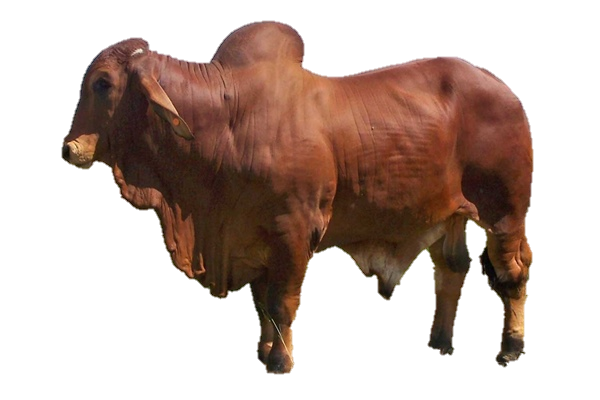 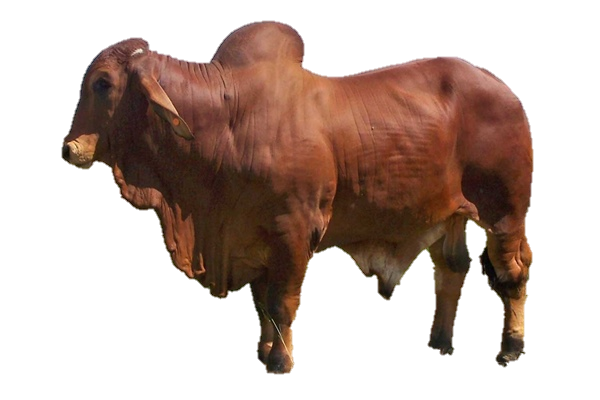 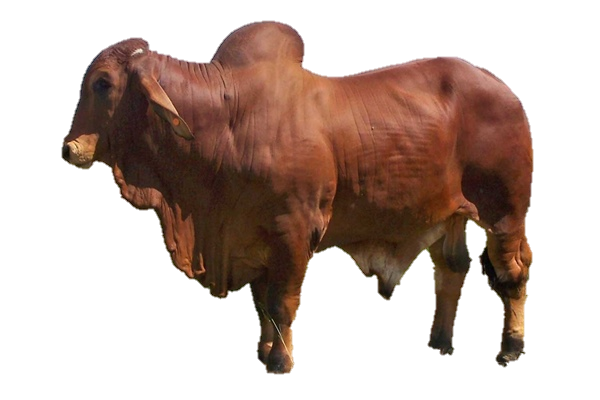 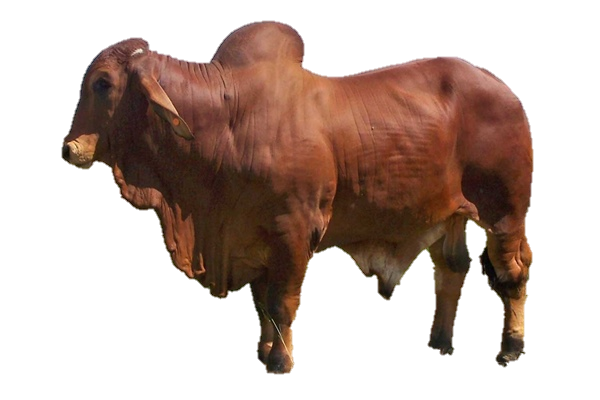 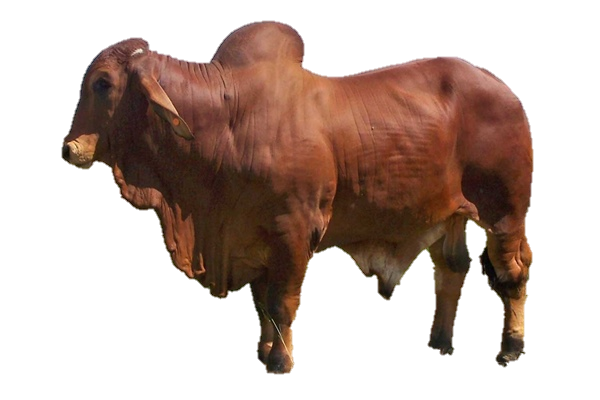 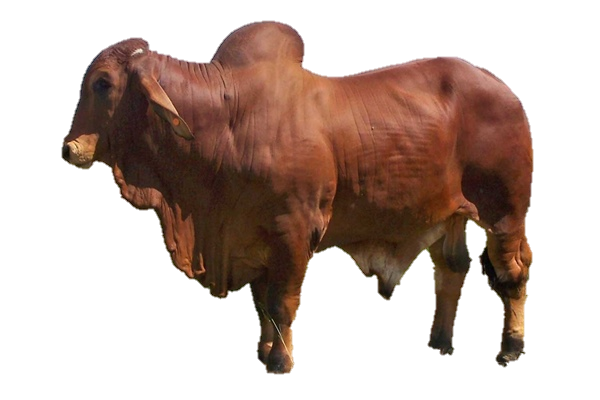 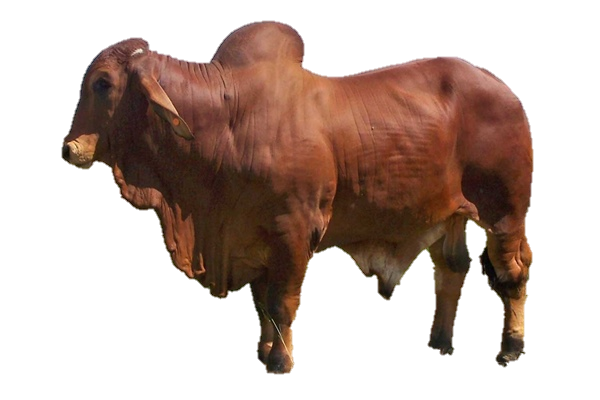 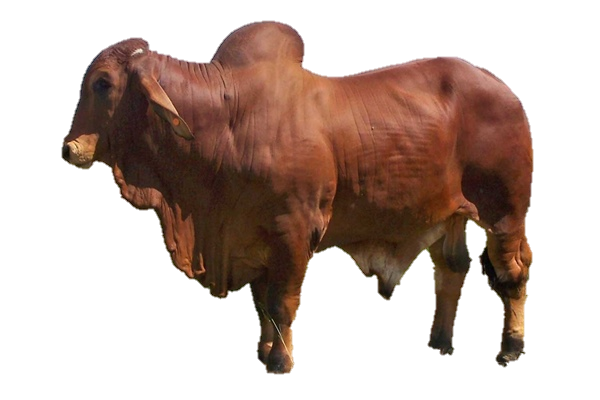 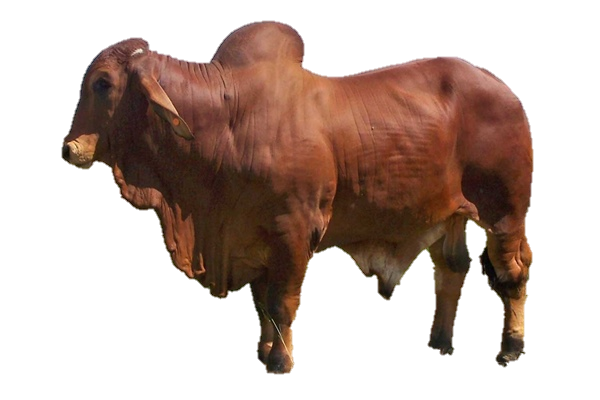 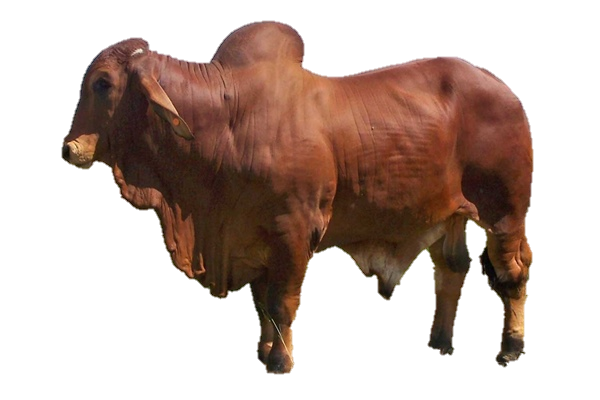 দশ ৩টি =৩০
শত ৩টি =৩০০
মোট          ৩৩৯ টি
১০
১০
১০
১০
১
১
১
১
১
১০
১
১
১০০
১০০
১
১০০
শত
দশ
এক
৩
৮
৫
কথায়            তিন শত আটান্ন
এবার চলো আমরা সংখ্যা  অংকে ও কথায় লিখি
৬
৮৬৯
৯
৮
আটশত ঊনসত্তর
৮
নয়শত সাতাশি
৯
৭
৯৮৭
৯৮৭
৪
৩
৪৭৩
৭
৪৭৩
চারশত তেয়াত্তর
৭
৫
৮
৭৫৮
৭৫৮
সাতশত আটান্ন
৬
৩
৫
৬৩৫
৬৩৫
ছয়শত পঁয়ত্রিশ
মূল্যায়ন
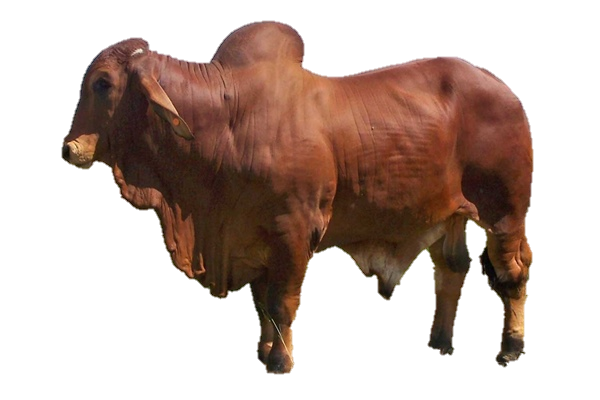 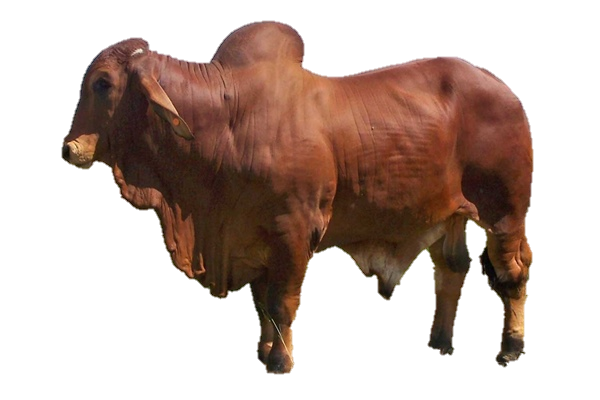 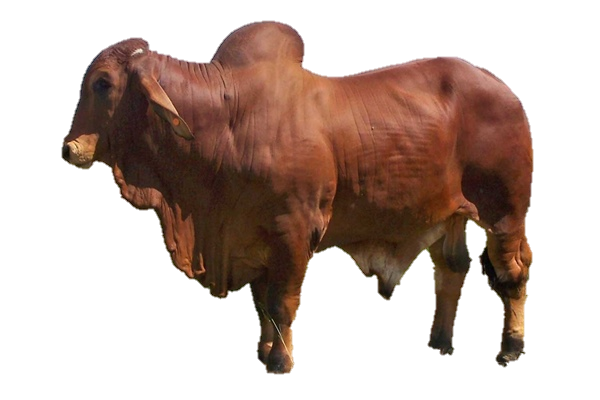 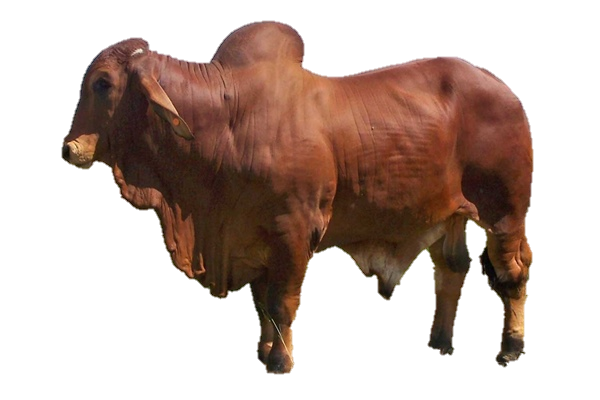 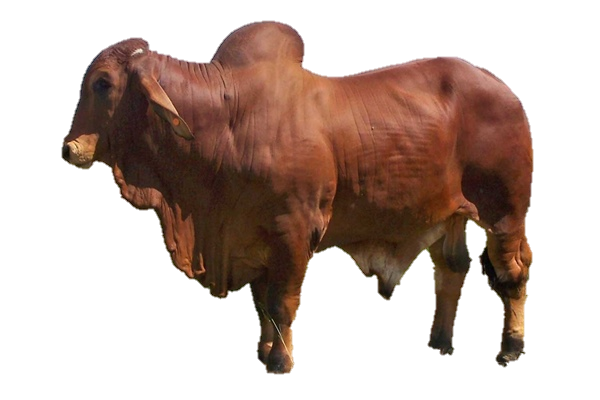 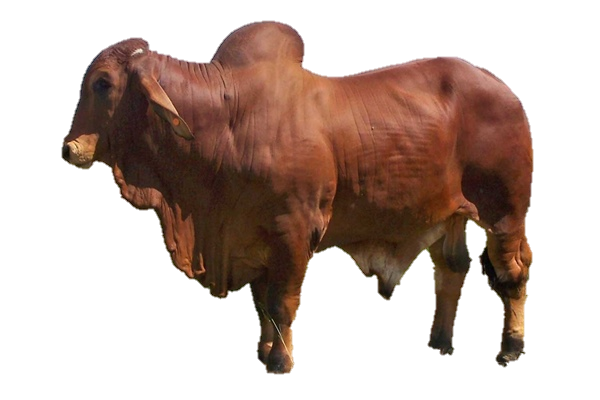 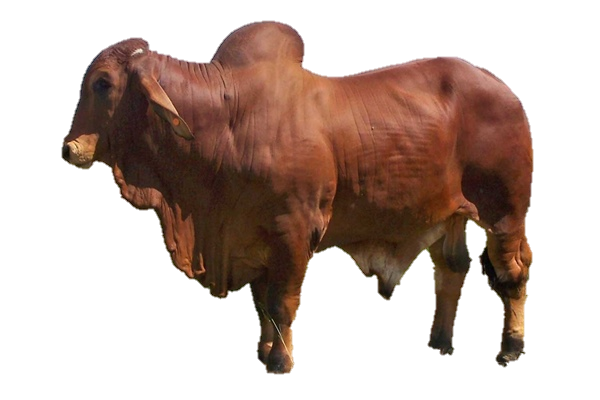 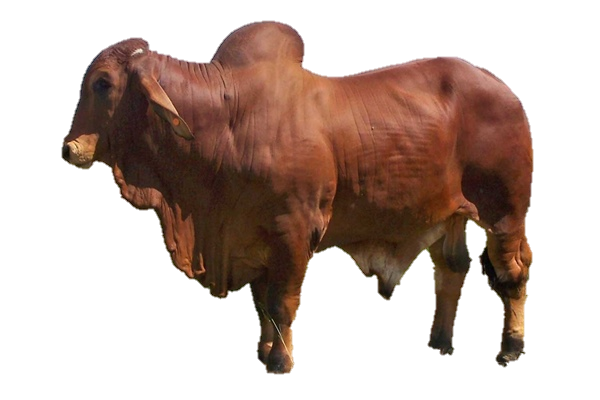 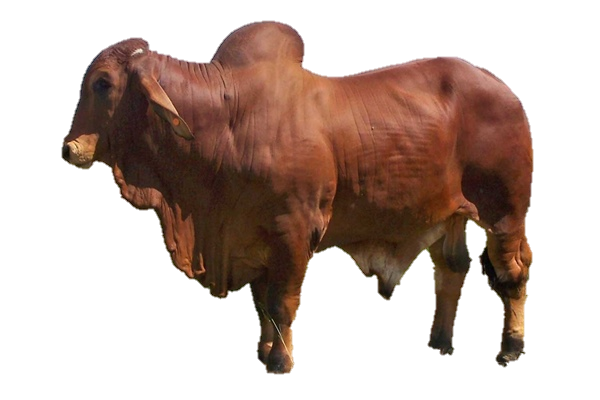 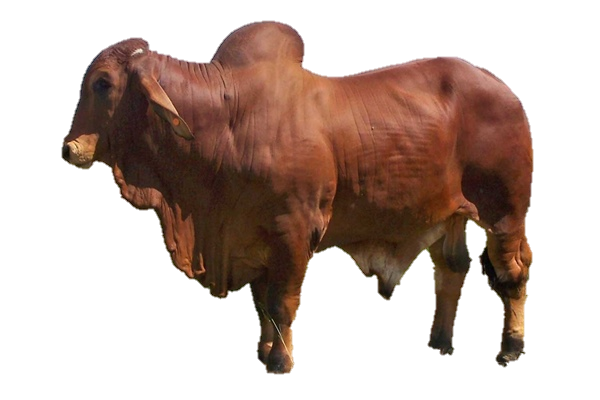 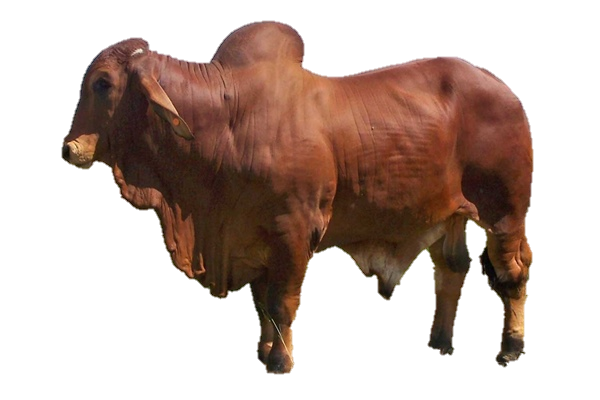 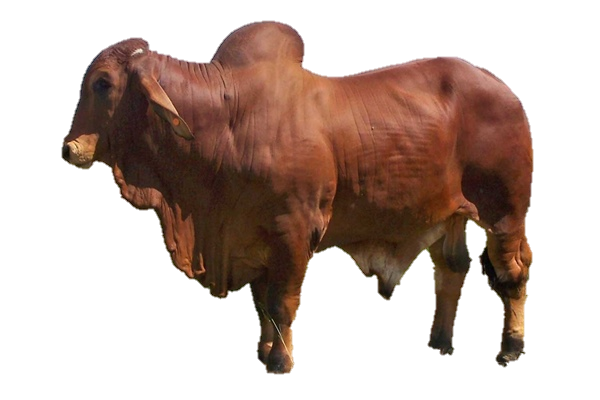 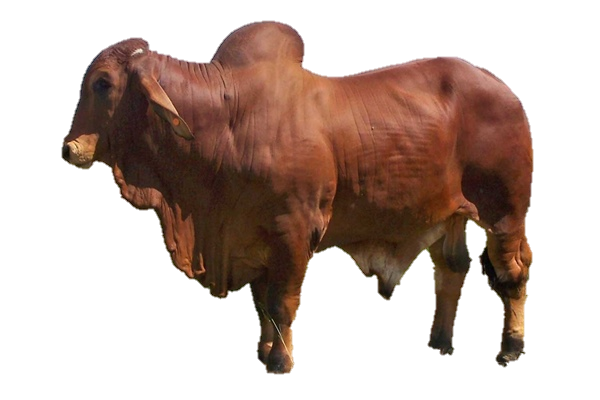 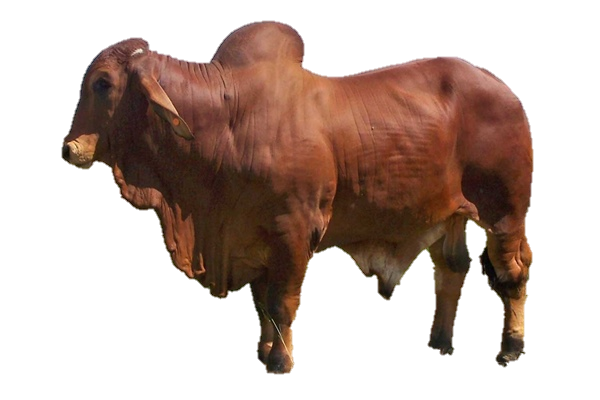 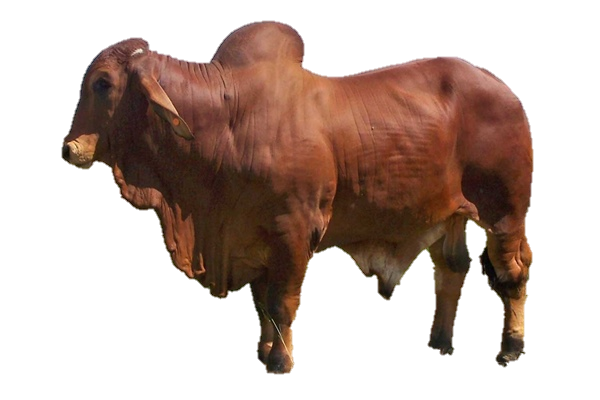 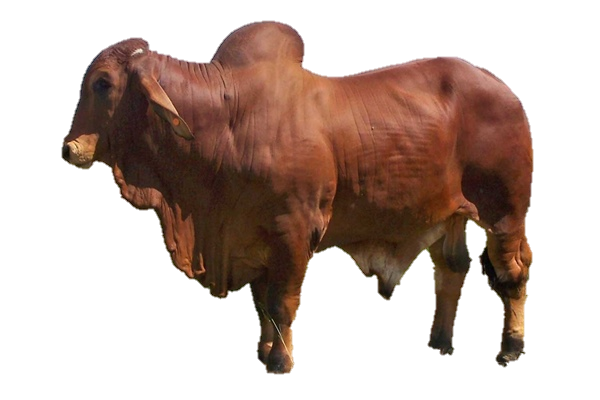 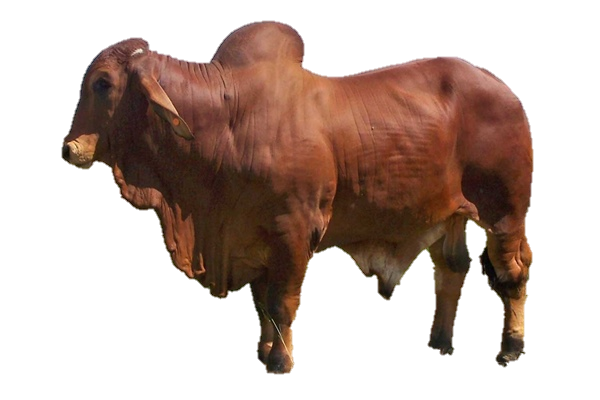 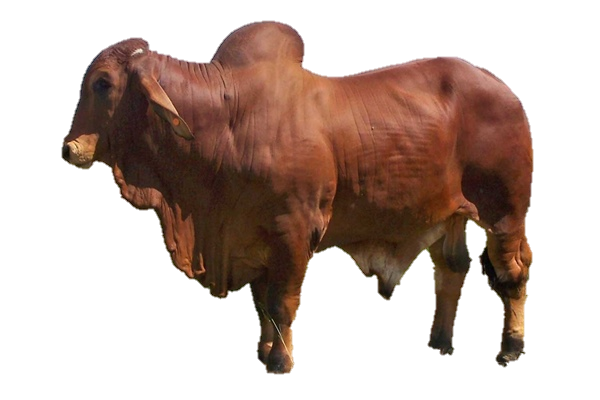 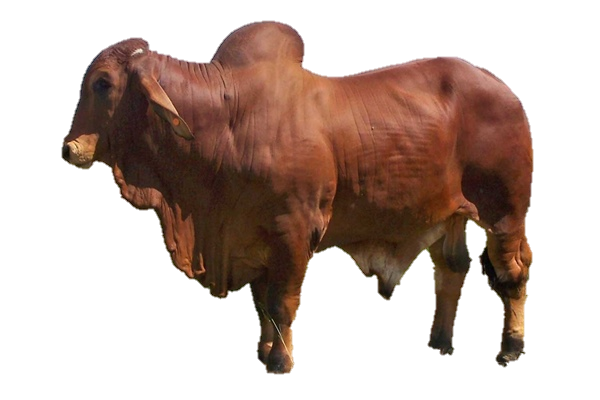 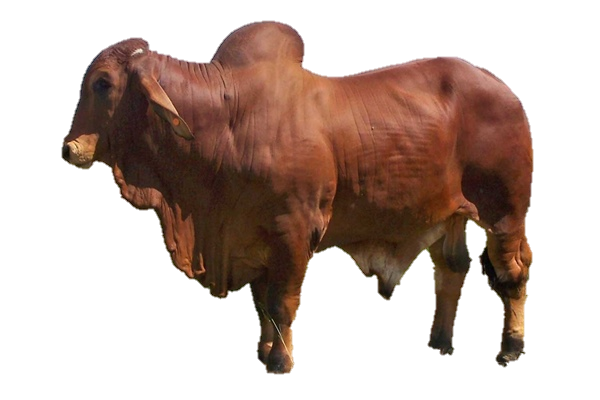 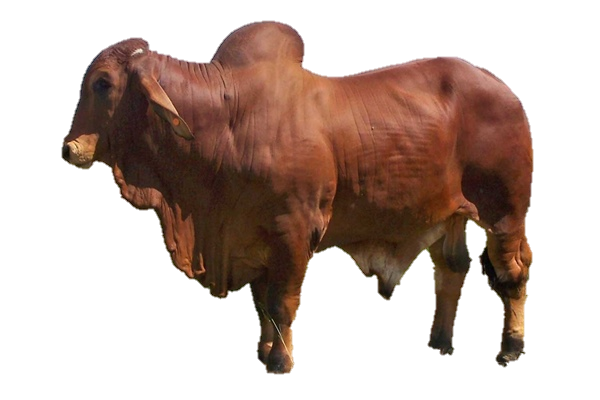 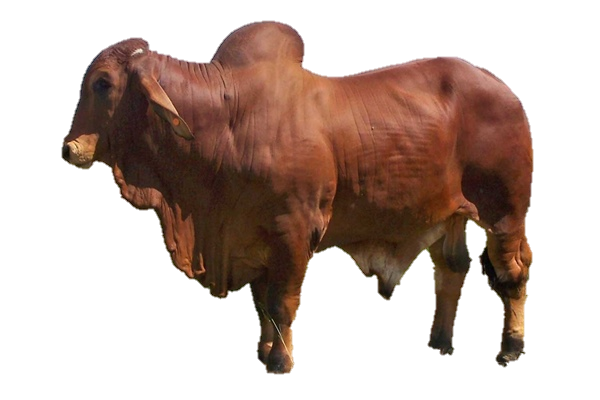 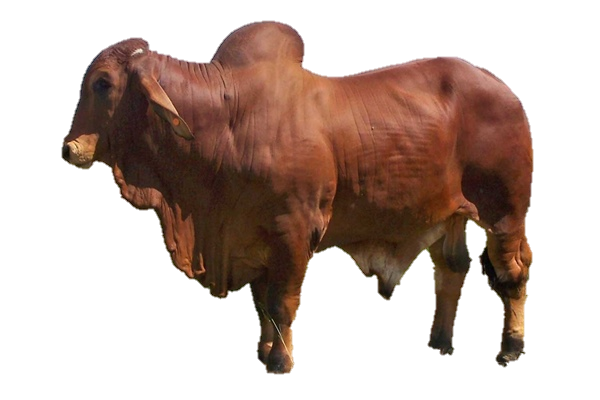 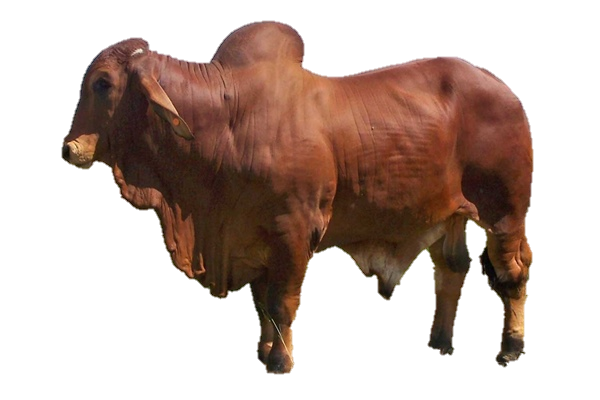 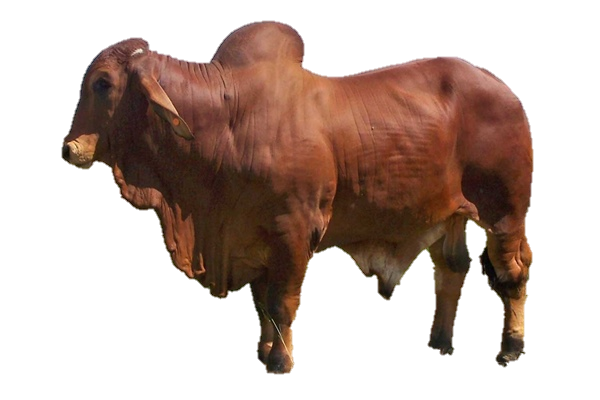 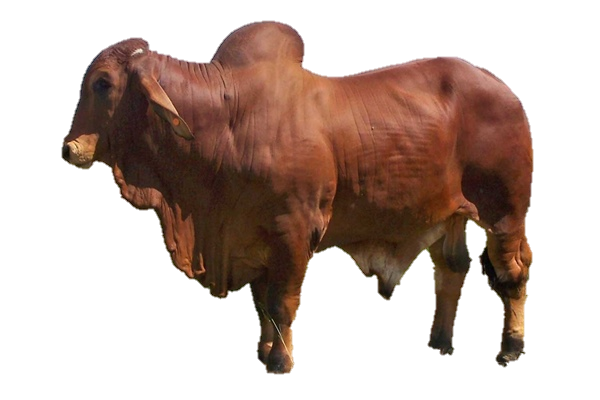 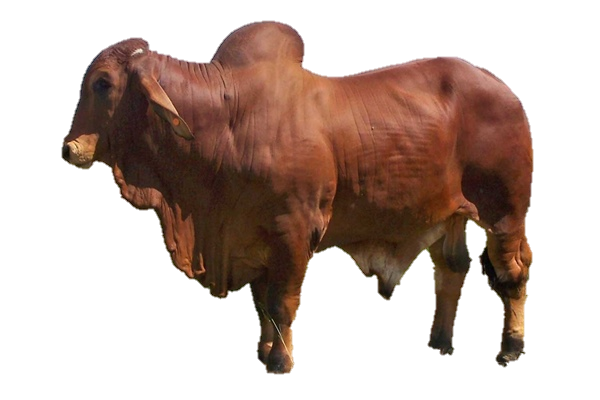 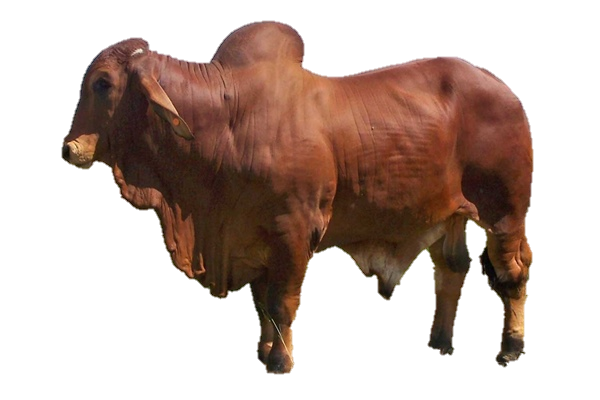 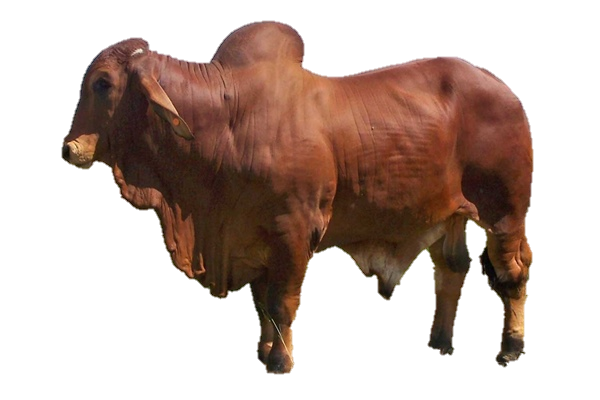 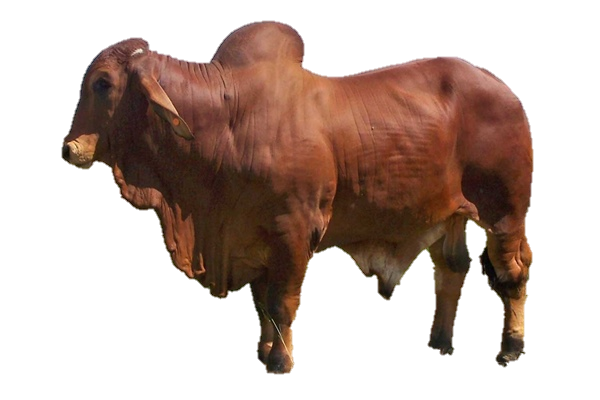 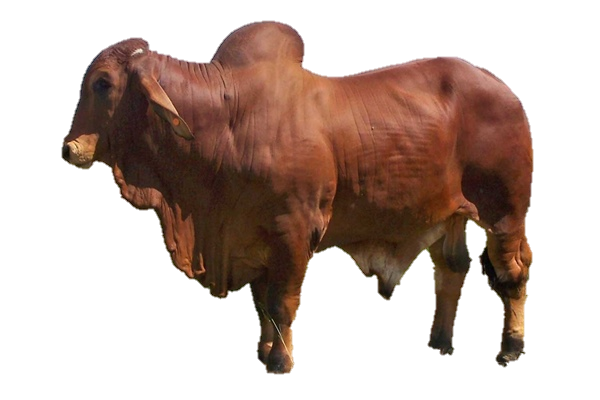 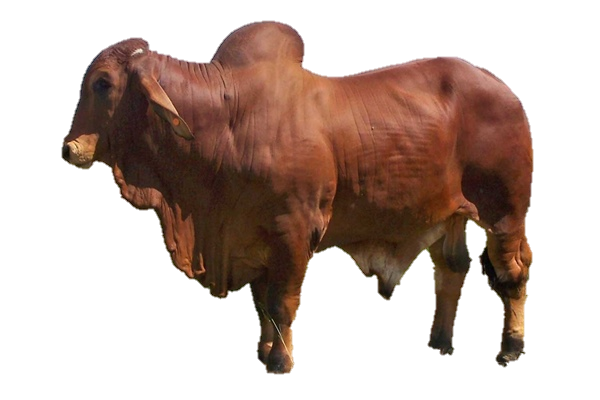 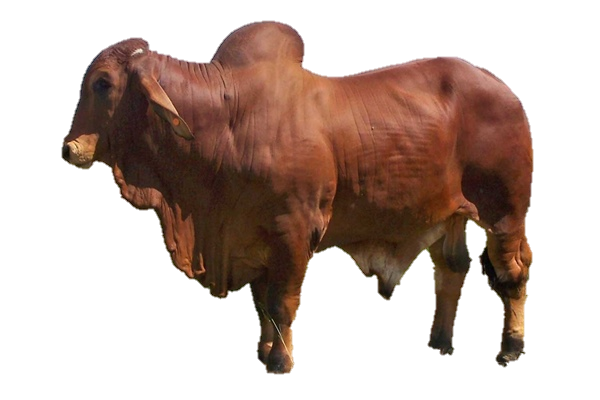 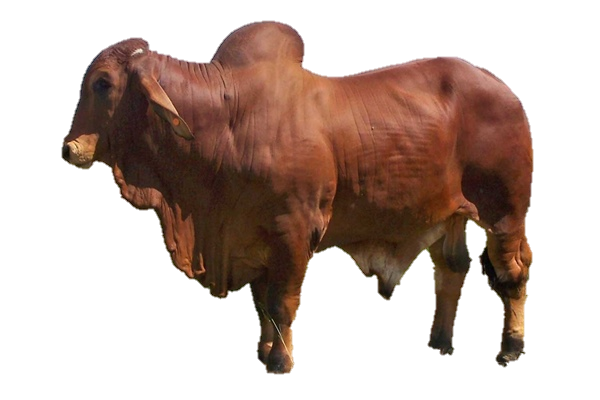 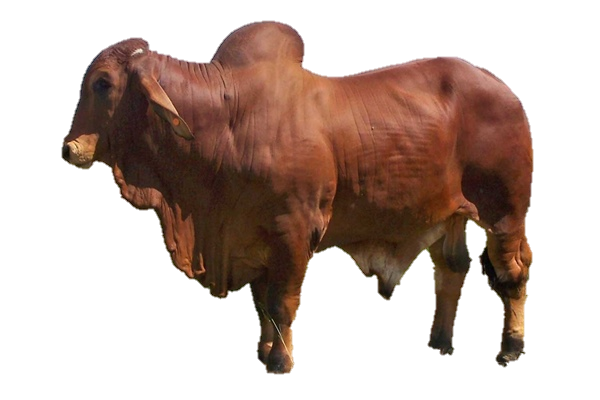 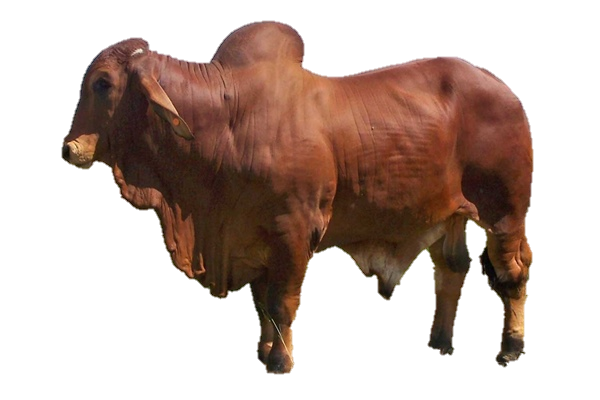 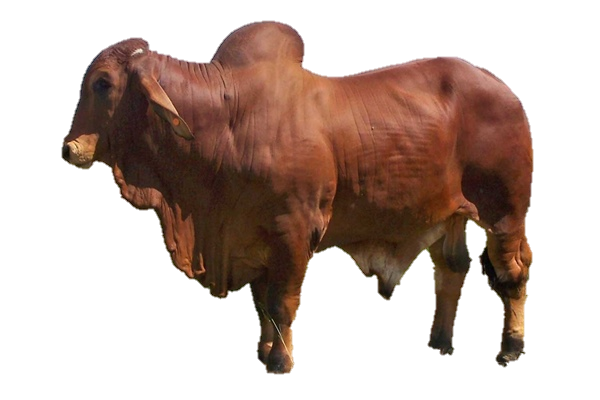 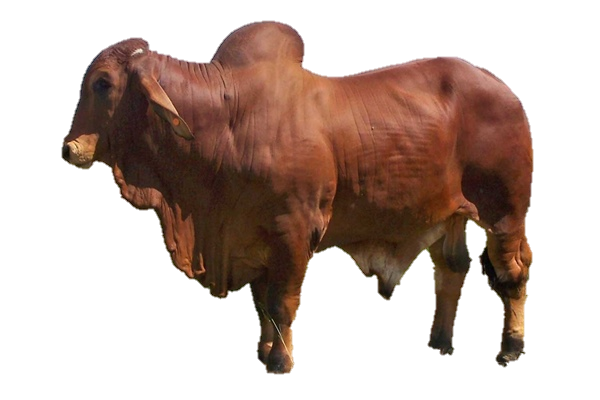 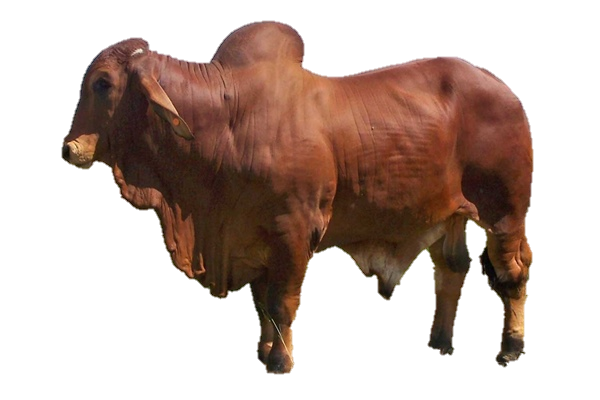 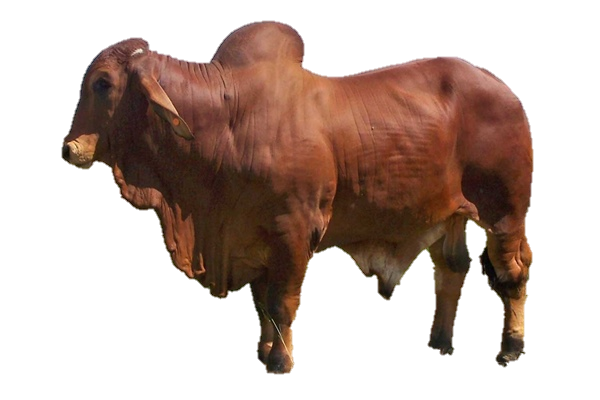 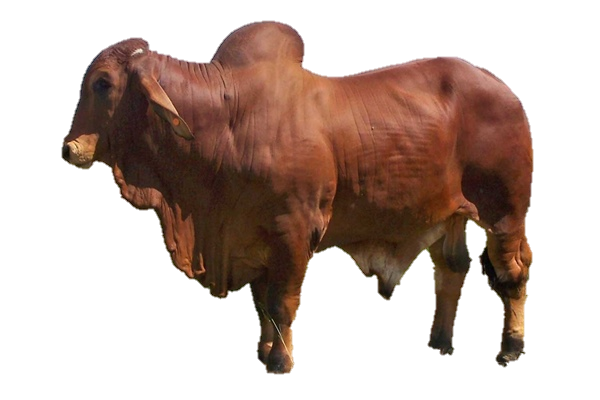 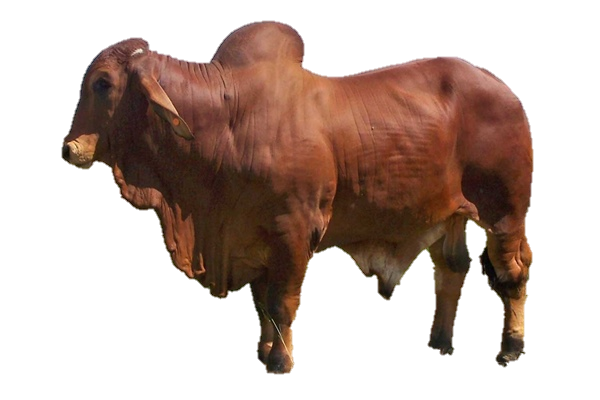 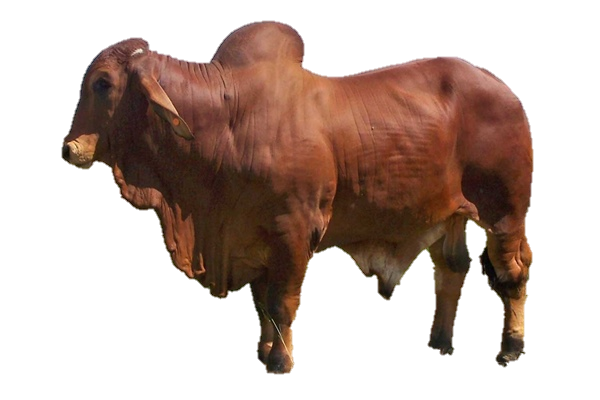 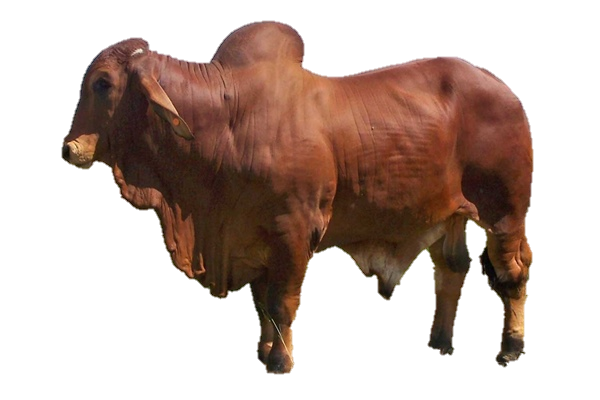 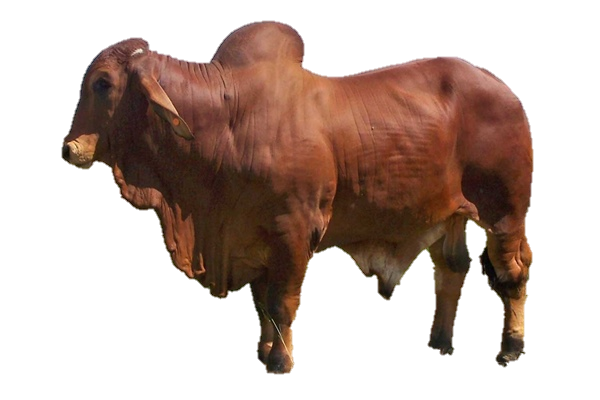 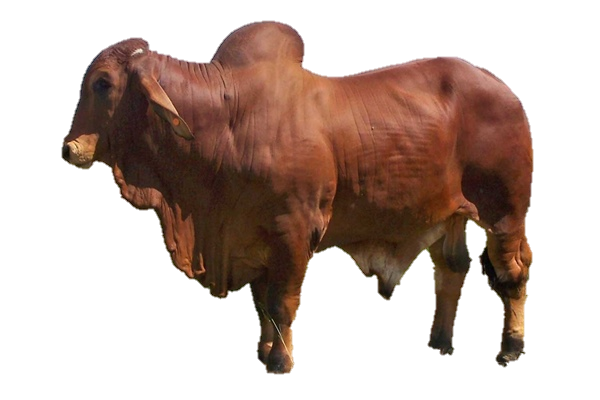 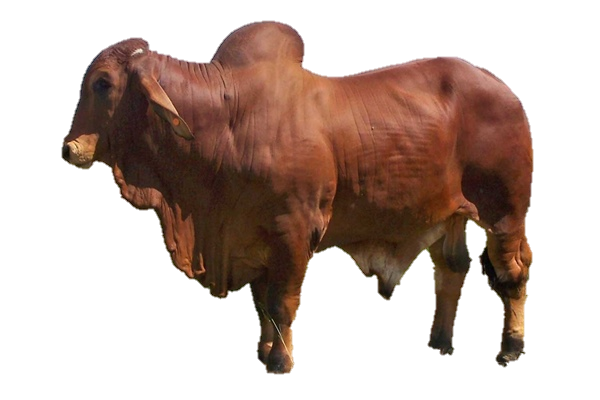 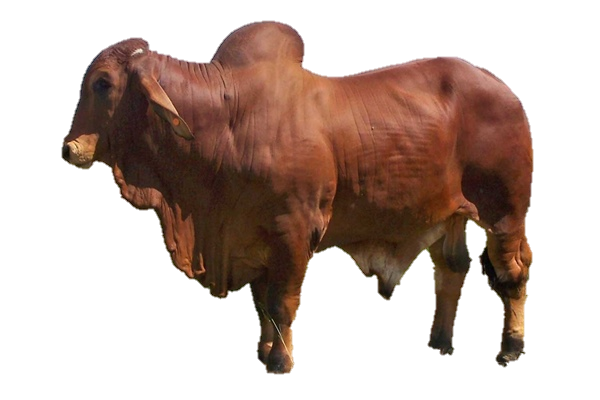 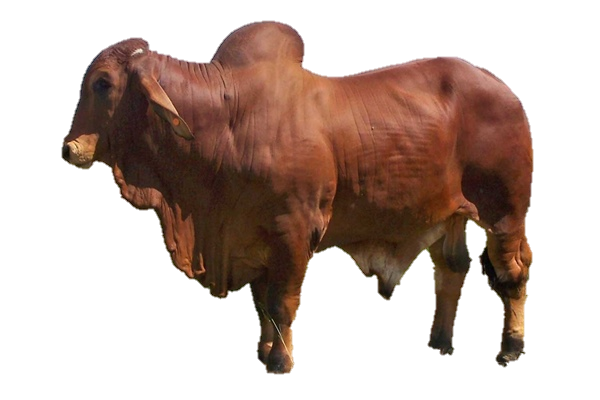 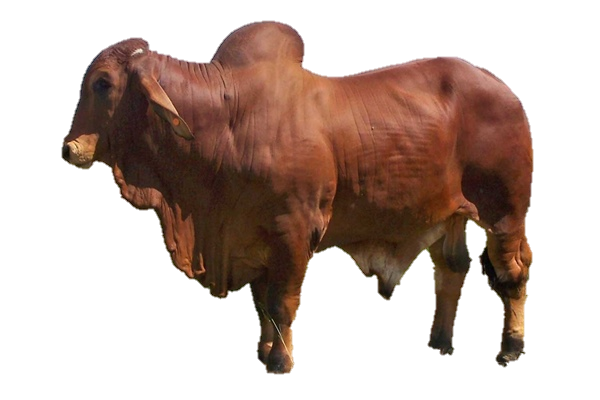 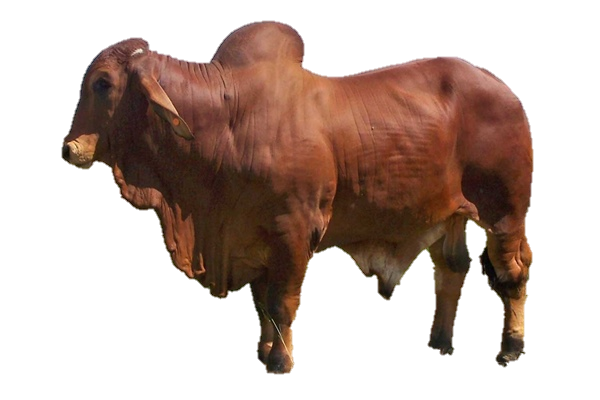 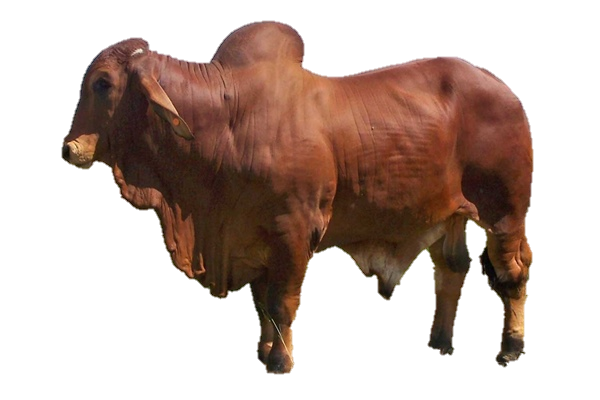 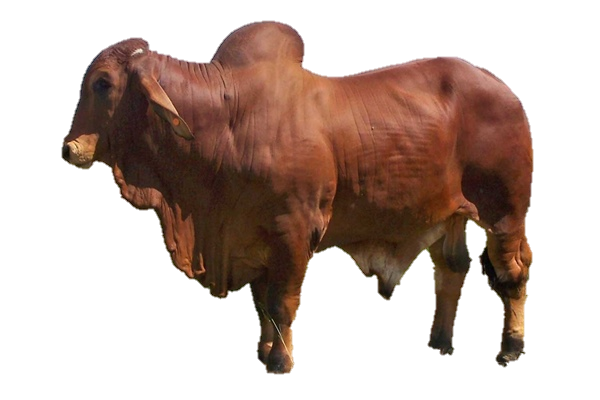 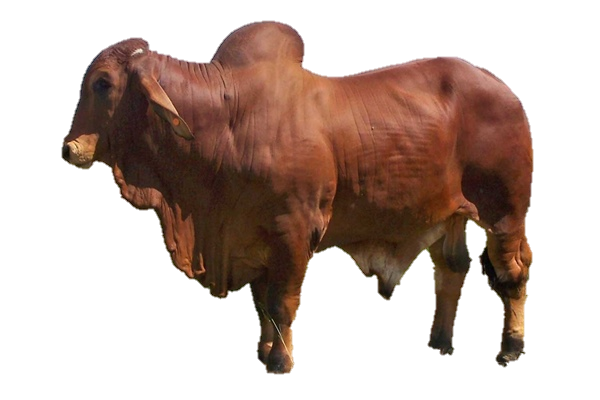 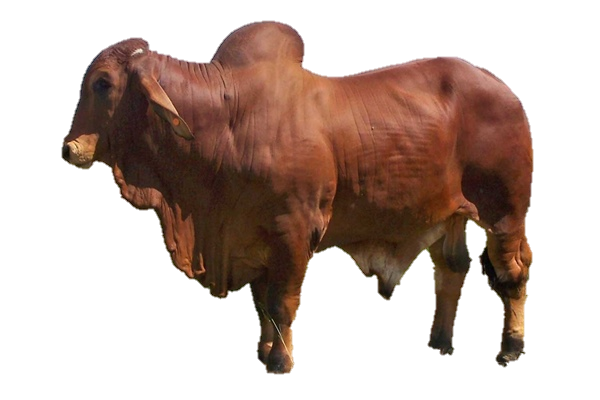 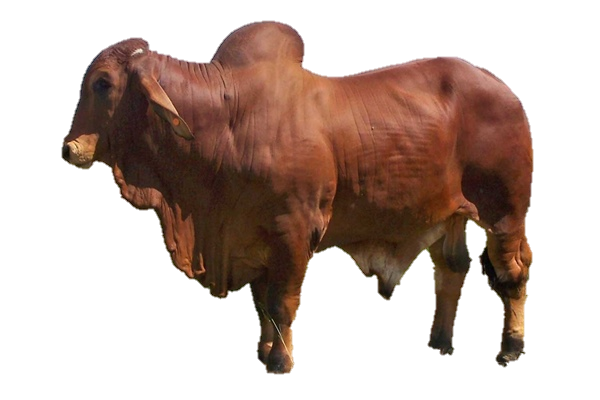 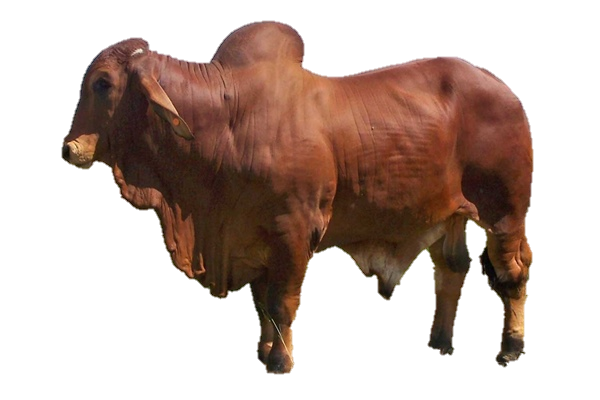 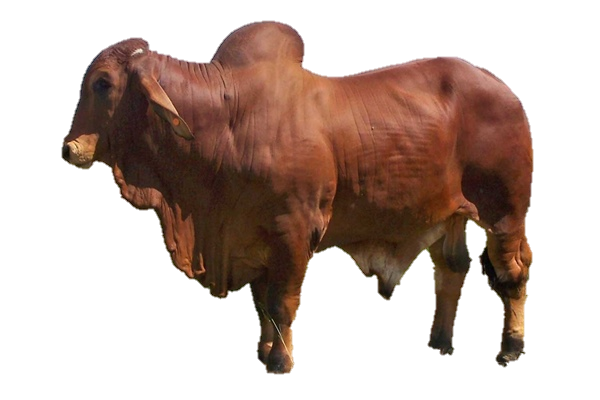 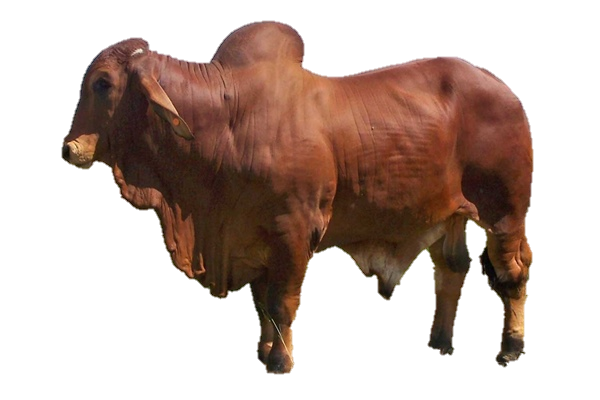 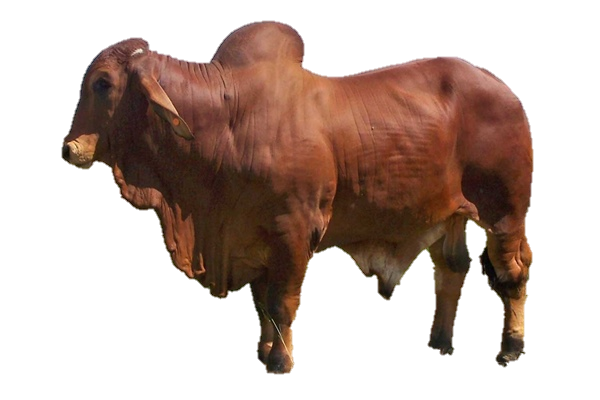 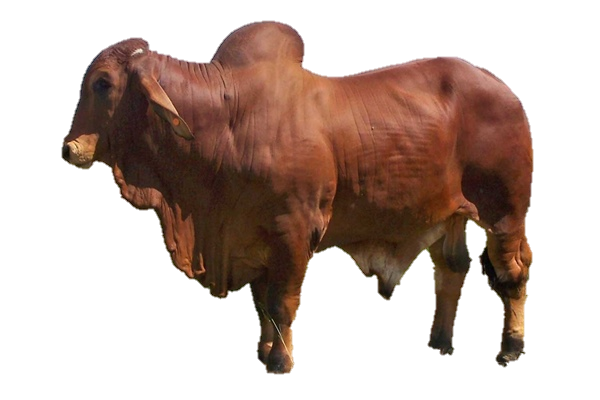 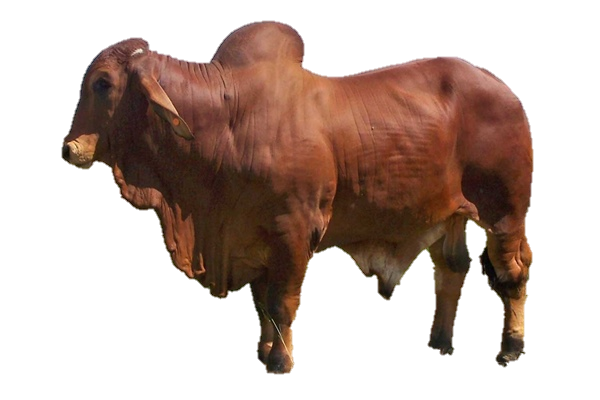 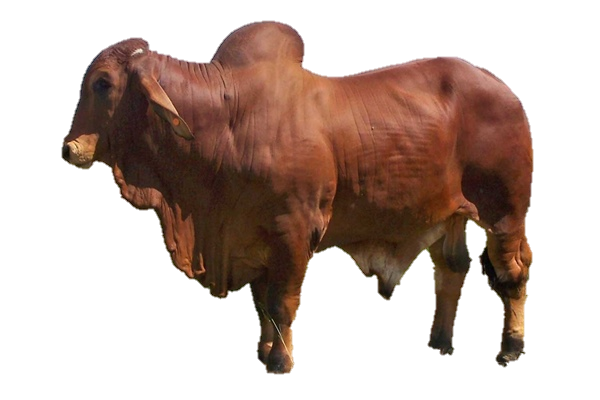 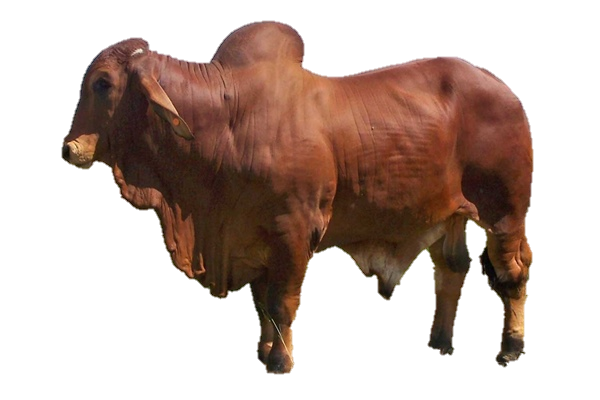 বাড়ির কাজ
কথায় লেখঃ
৯৭৪
৮৩৯
৭১০
৬৪৮
৪৬২
বা
ধ
ন্য
দ